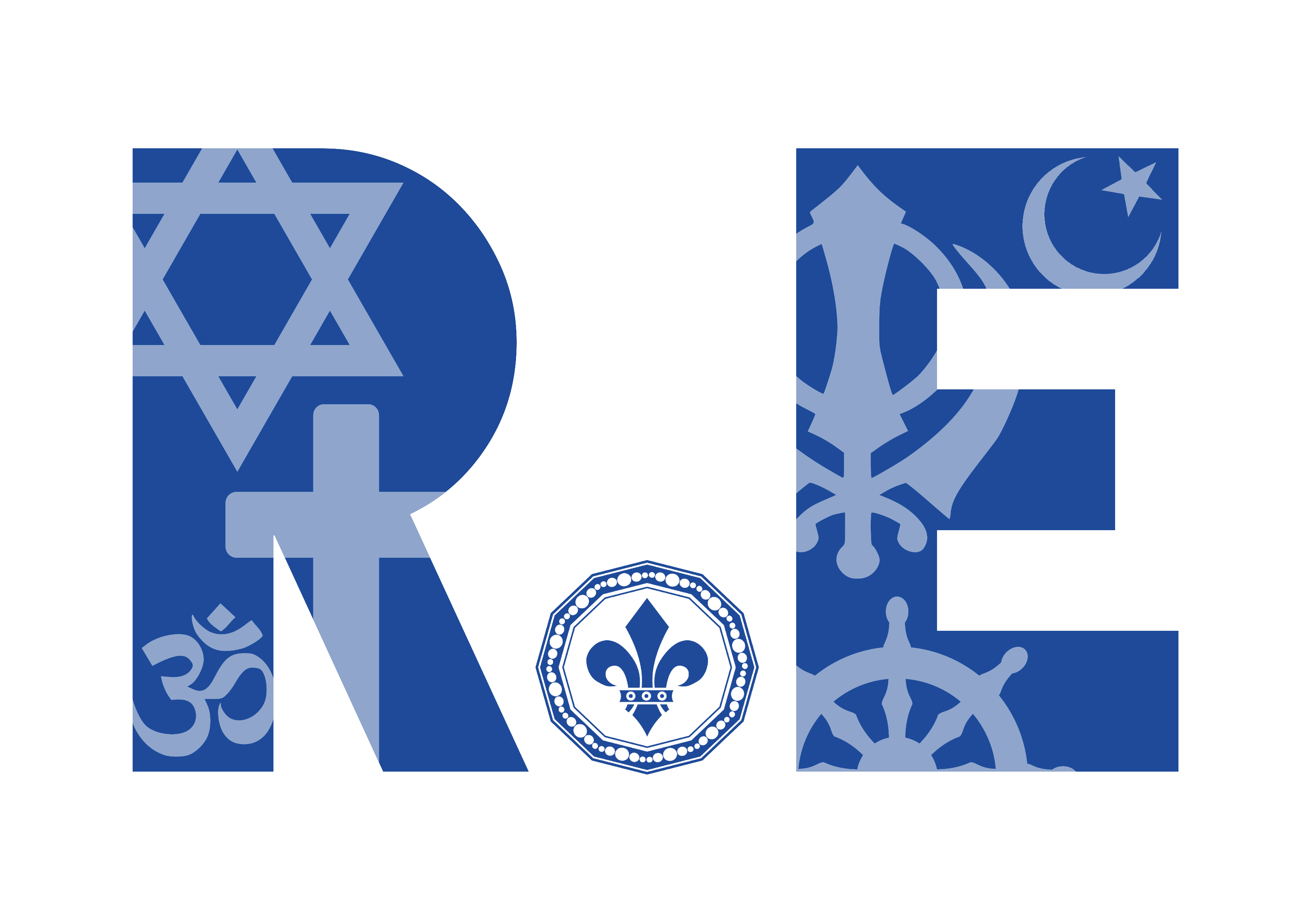 KNOWLEDGE ORGANISERS AND ASSESSMENT
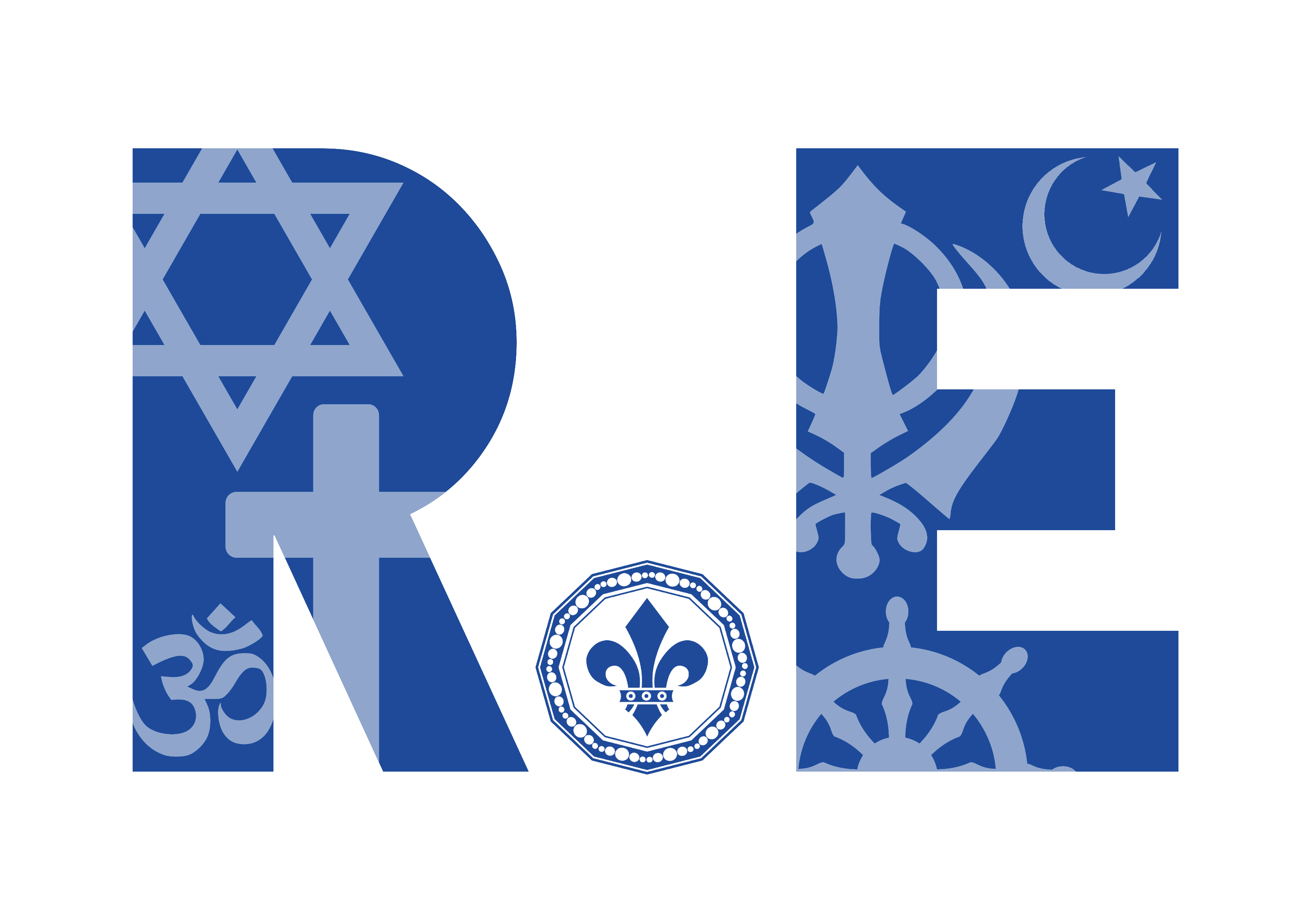 Year 1
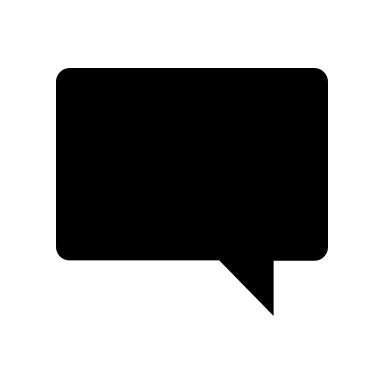 “Exploring religion and belief in the modern world; joyfully, creatively and confidently.”
What do Christians believe God is like?
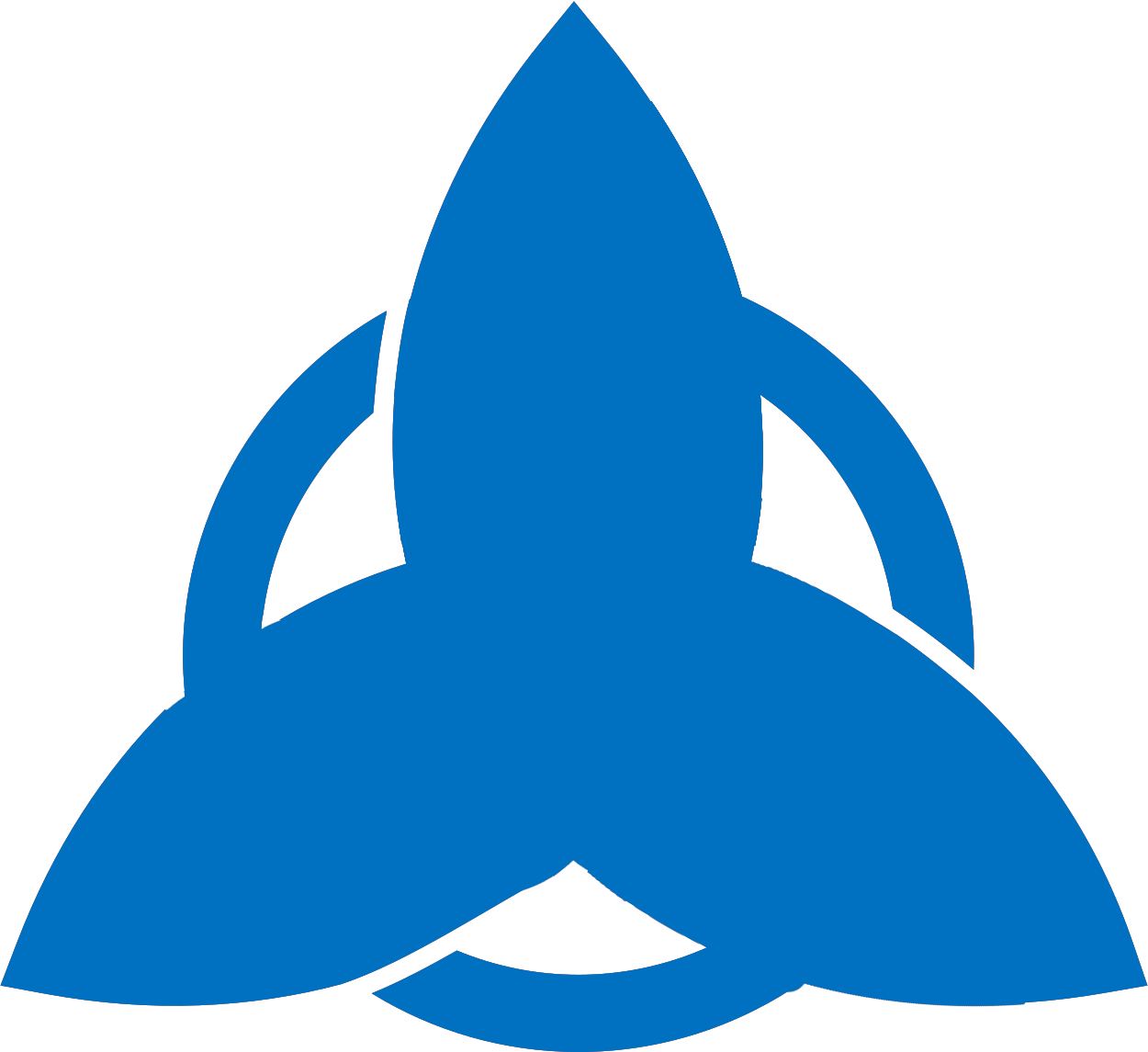 Key knowledge:
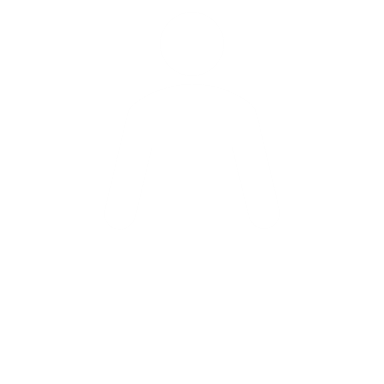 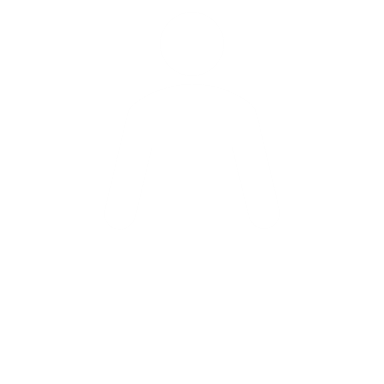 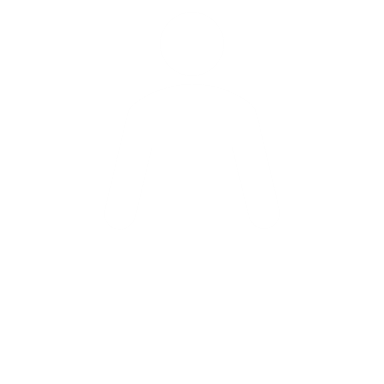 Christians believe in God, and that they find out about God in the Bible.
Christians believe God is loving, kind, fair and forgiving, and also Lord and King.
Some stories show these Christian beliefs.
Christians worship God and try to live in ways that please him.
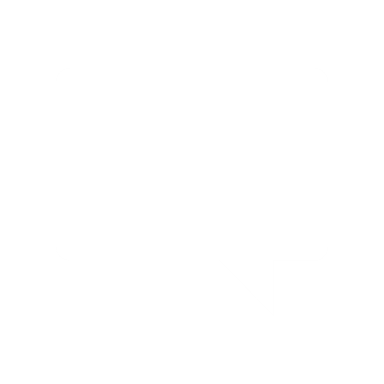 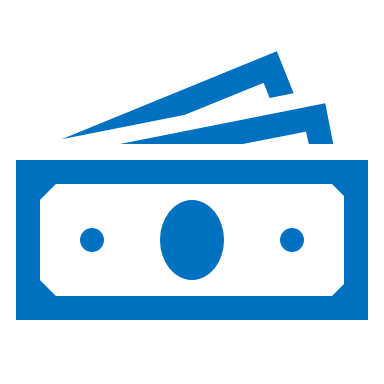 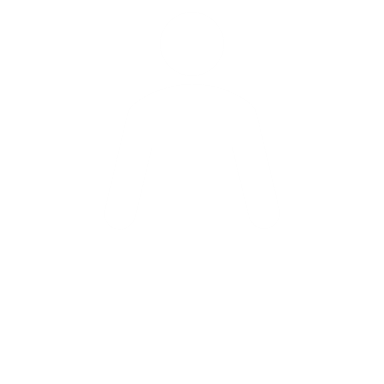 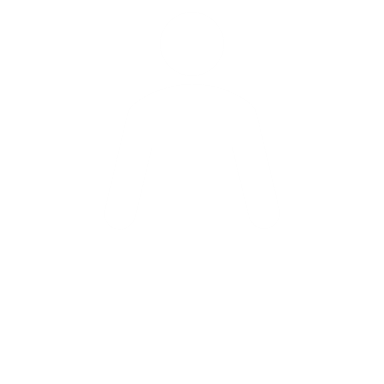 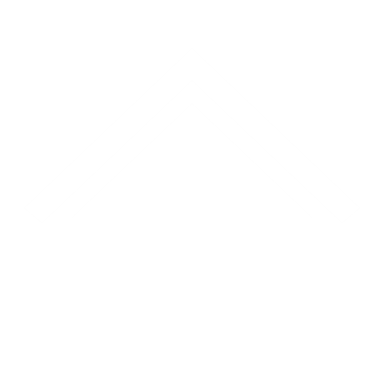 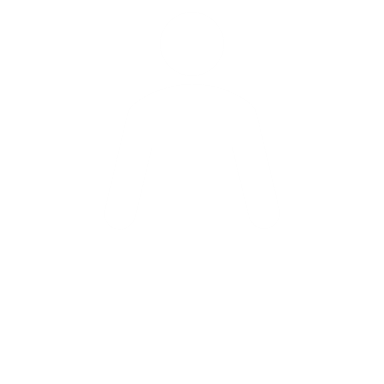 Year 1: What do Christians believe God is like?
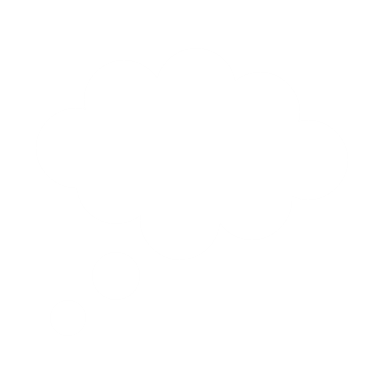 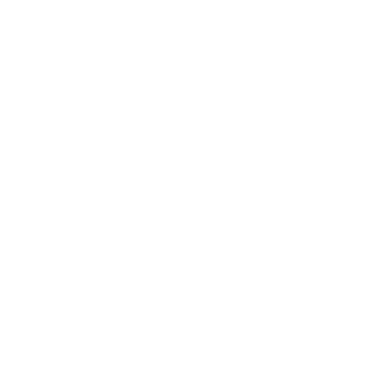 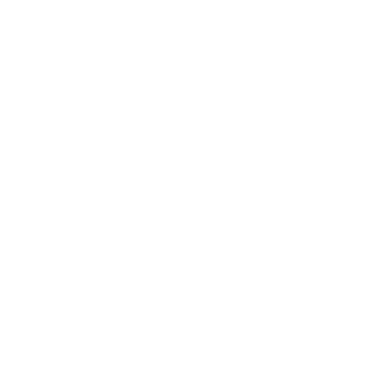 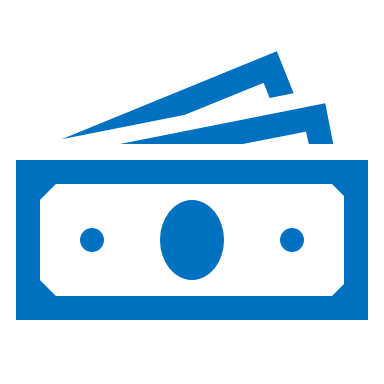 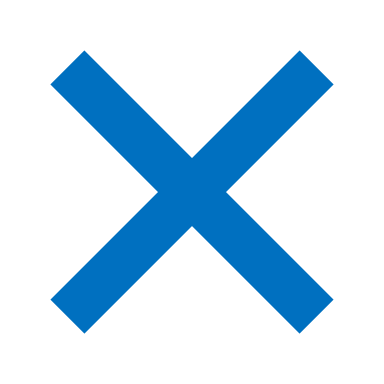 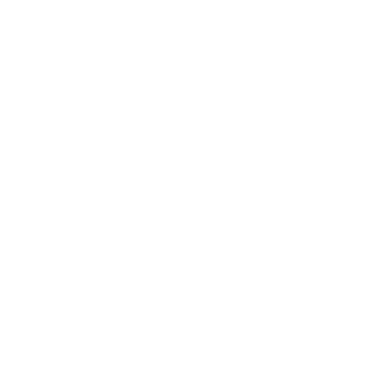 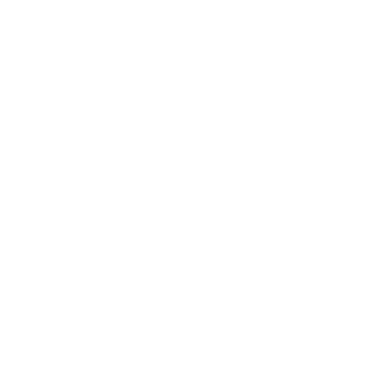 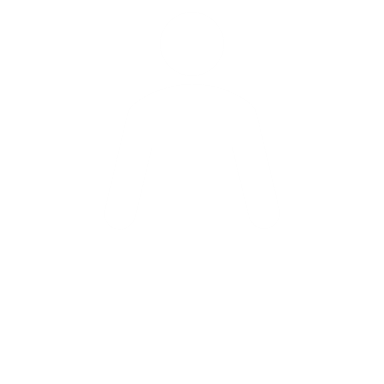 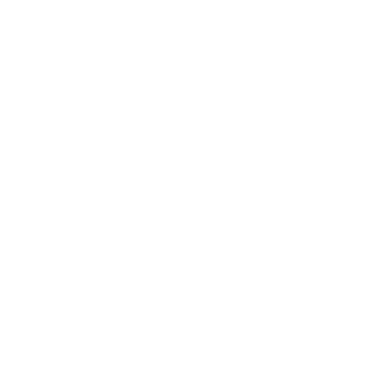 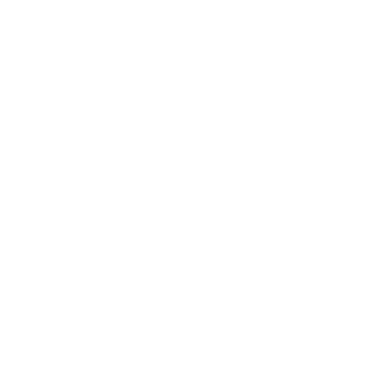 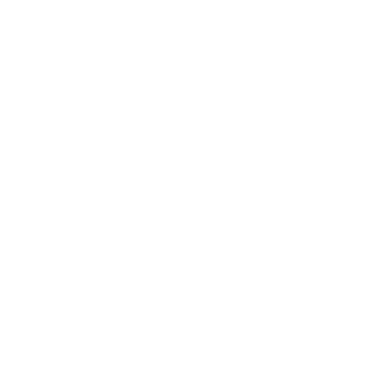 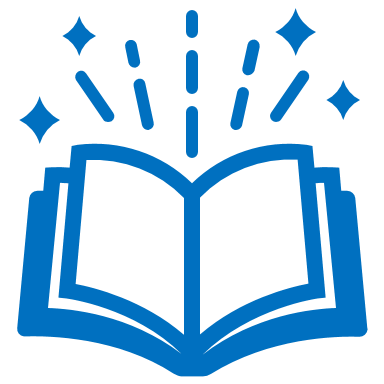 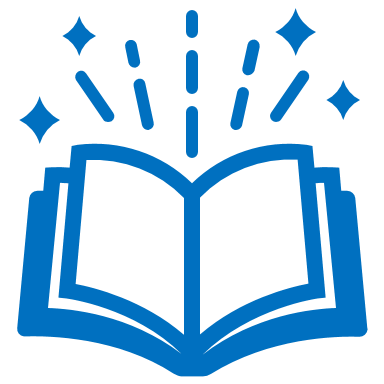 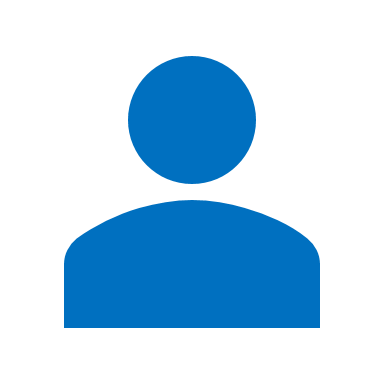 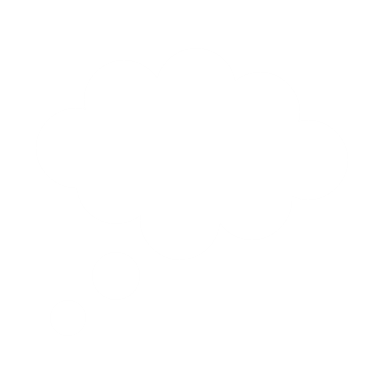 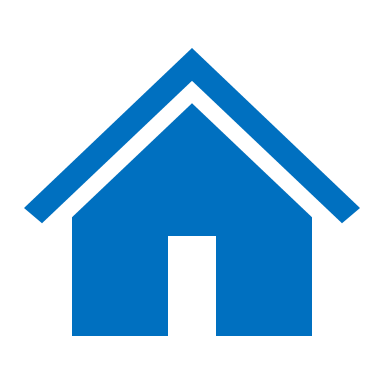 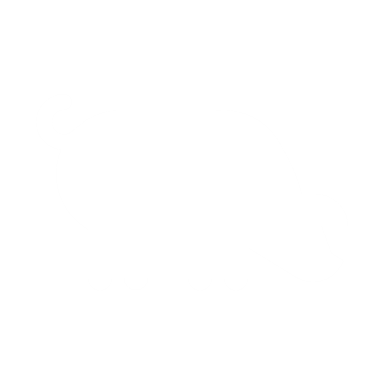 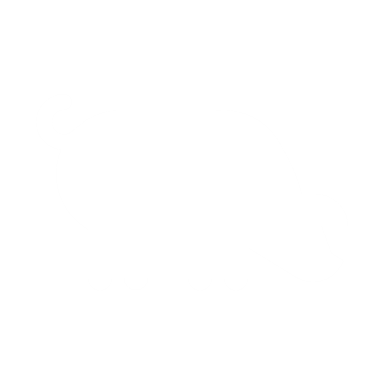 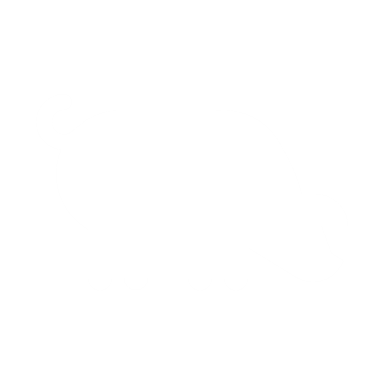 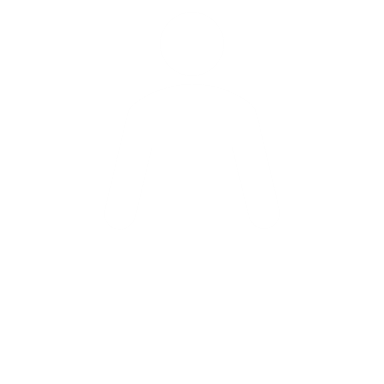 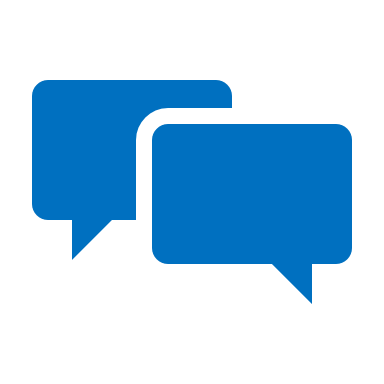 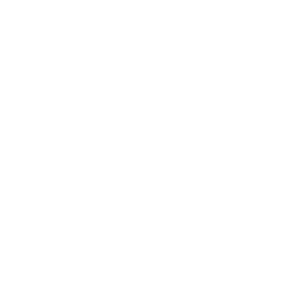 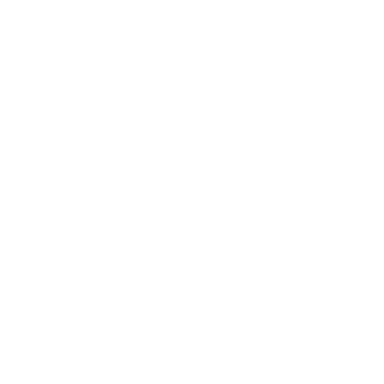 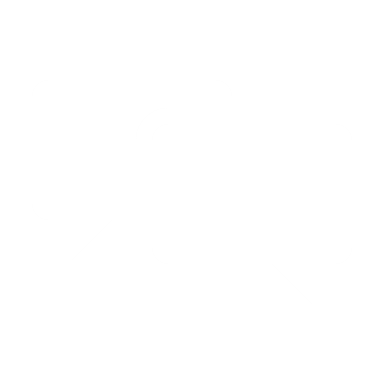 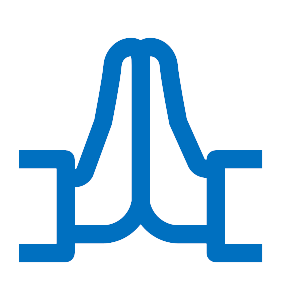 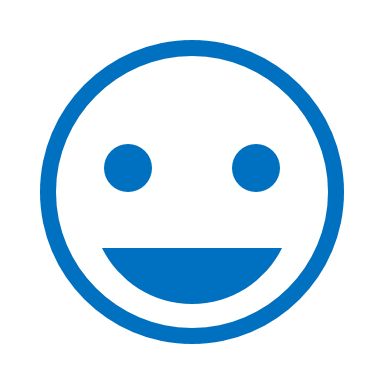 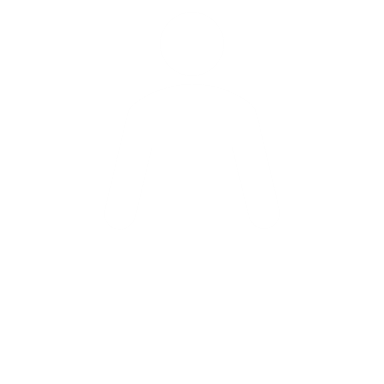 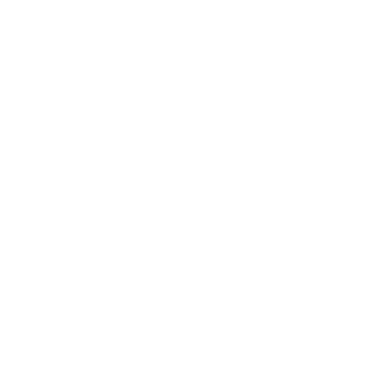 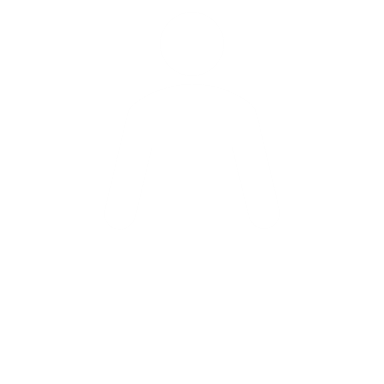 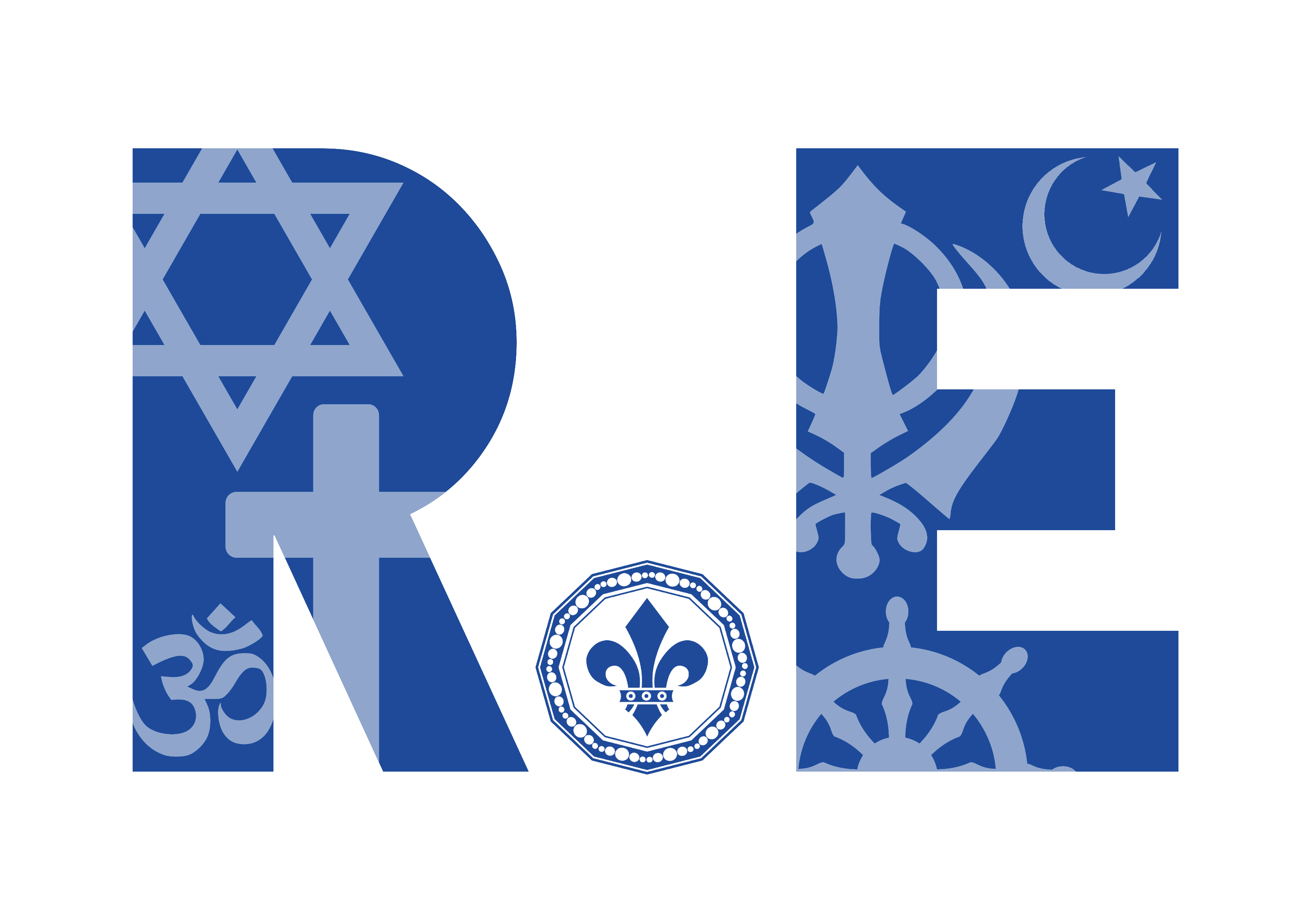 “Exploring religion and belief in the modern world – joyfully, creatively and confidently.”
What do Christians believe God is like?
Cut out the hexagons. Then, arrange the hexagons in sequences and groups. You should  justify any connections made by annotating your links.
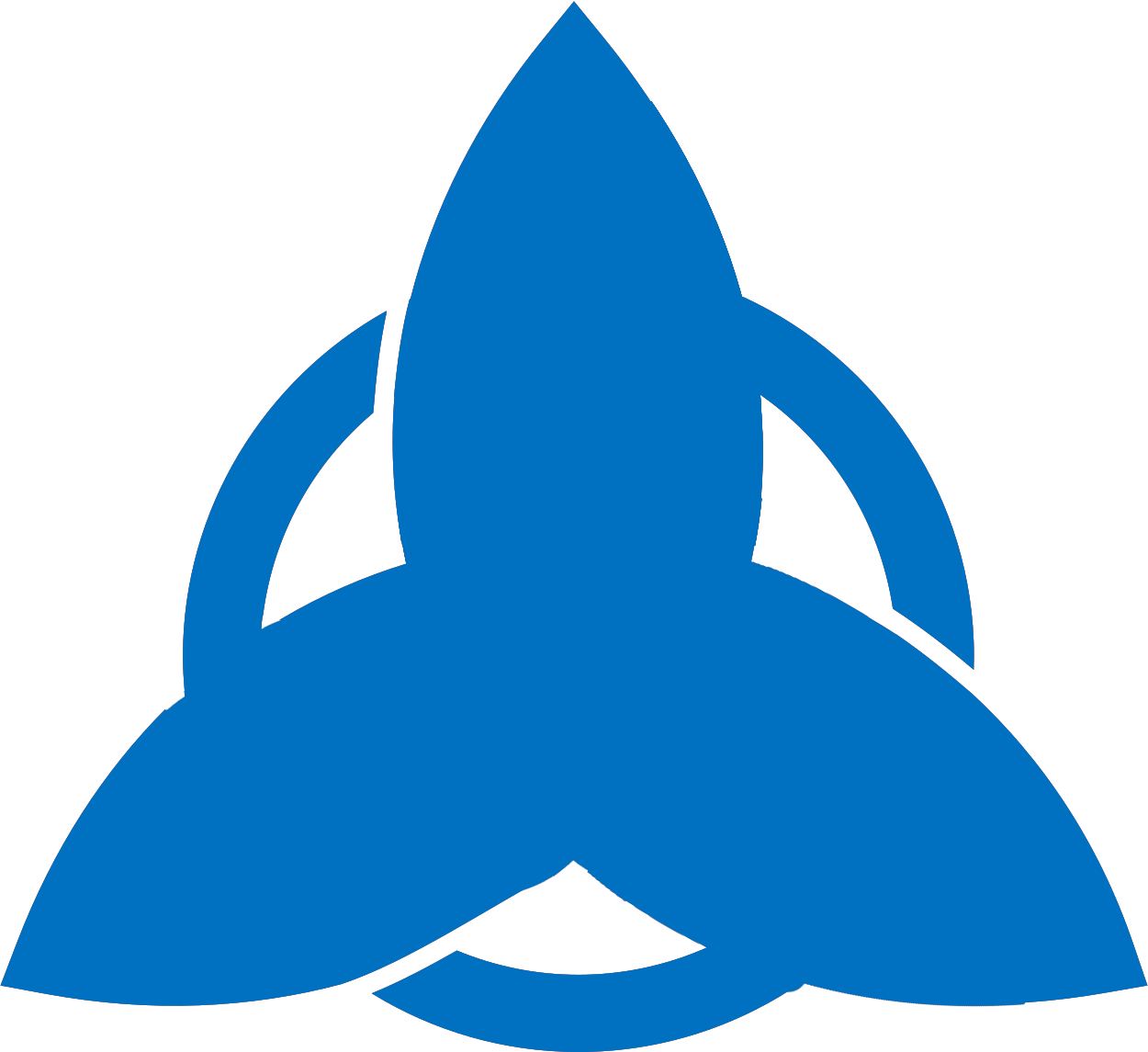 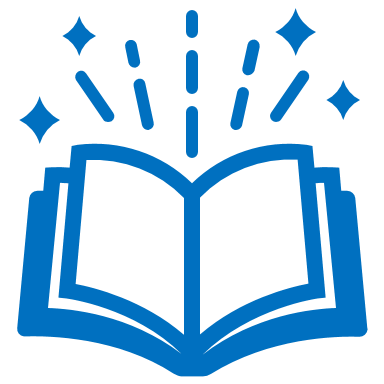 Bible
Forgiveness
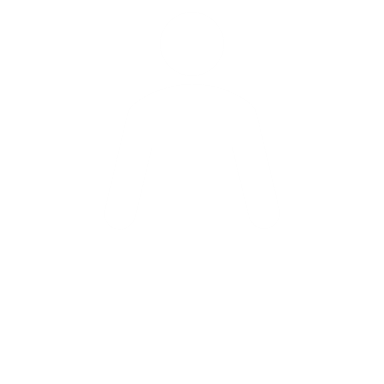 Parables
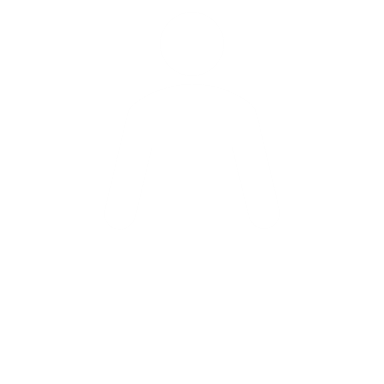 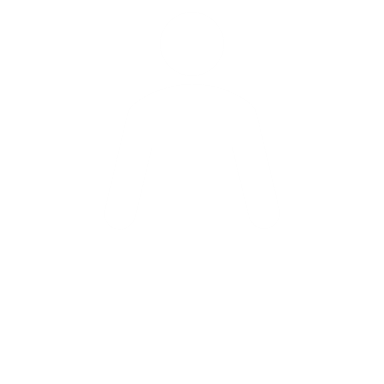 Belief
Year 1  What do Christians believe God is like?
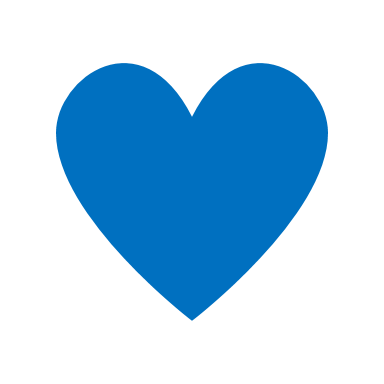 Luke 5
Christian
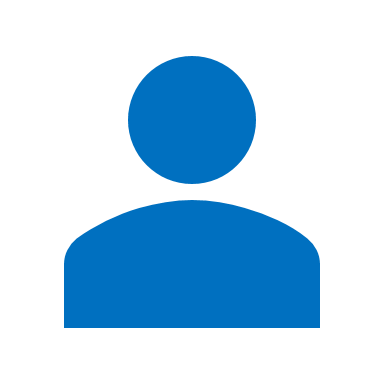 Loving and kind
Worship
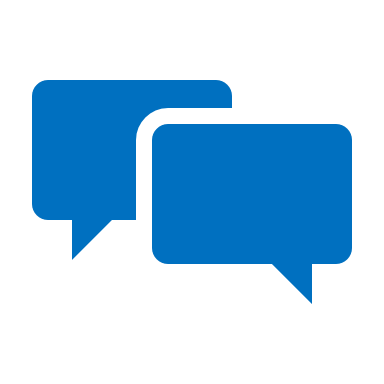 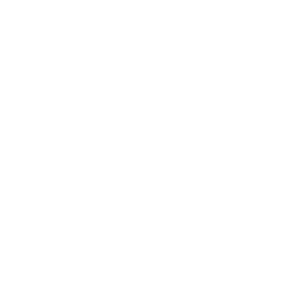 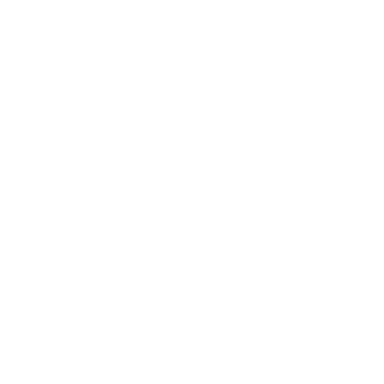 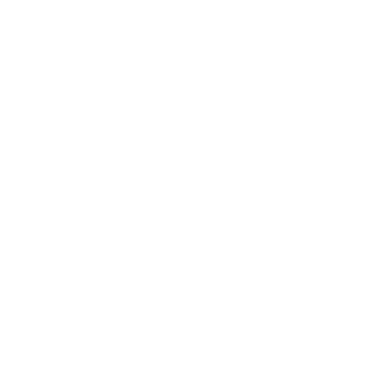 God
Based on work by Pam Hook (HookEd) on Solo Taxonomy
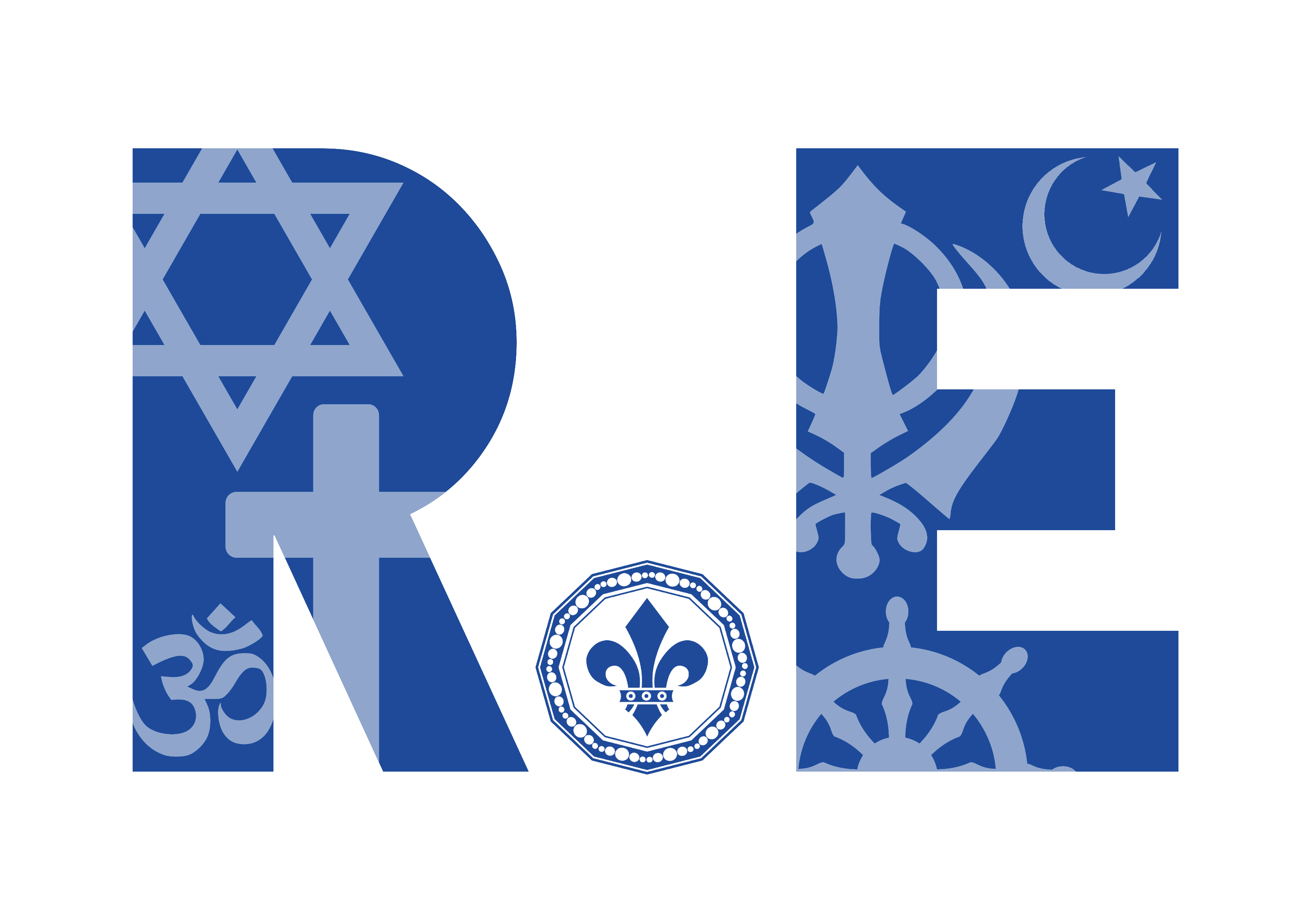 “Exploring religion and belief in the modern world – joyfully, creatively and confidently.”
Why does Christmas matter to Christians?
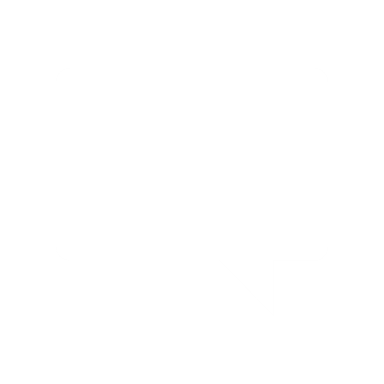 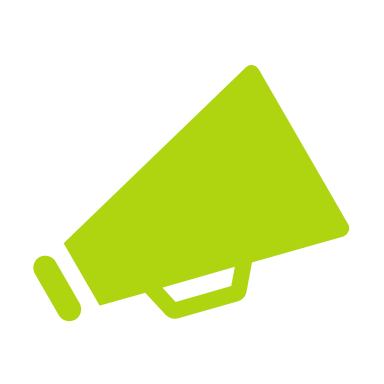 Key knowledge:
Christians believe that Jesus is God and that he was born as a baby in Bethlehem.
The Bible points out that his birth showed that he was extraordinary (for example, he came to bring good news (e.g to the poor, in Luke).
Christians celebrate Jesus’ birth, and Advent for Christians is a time for getting ready for Jesus’ coming.
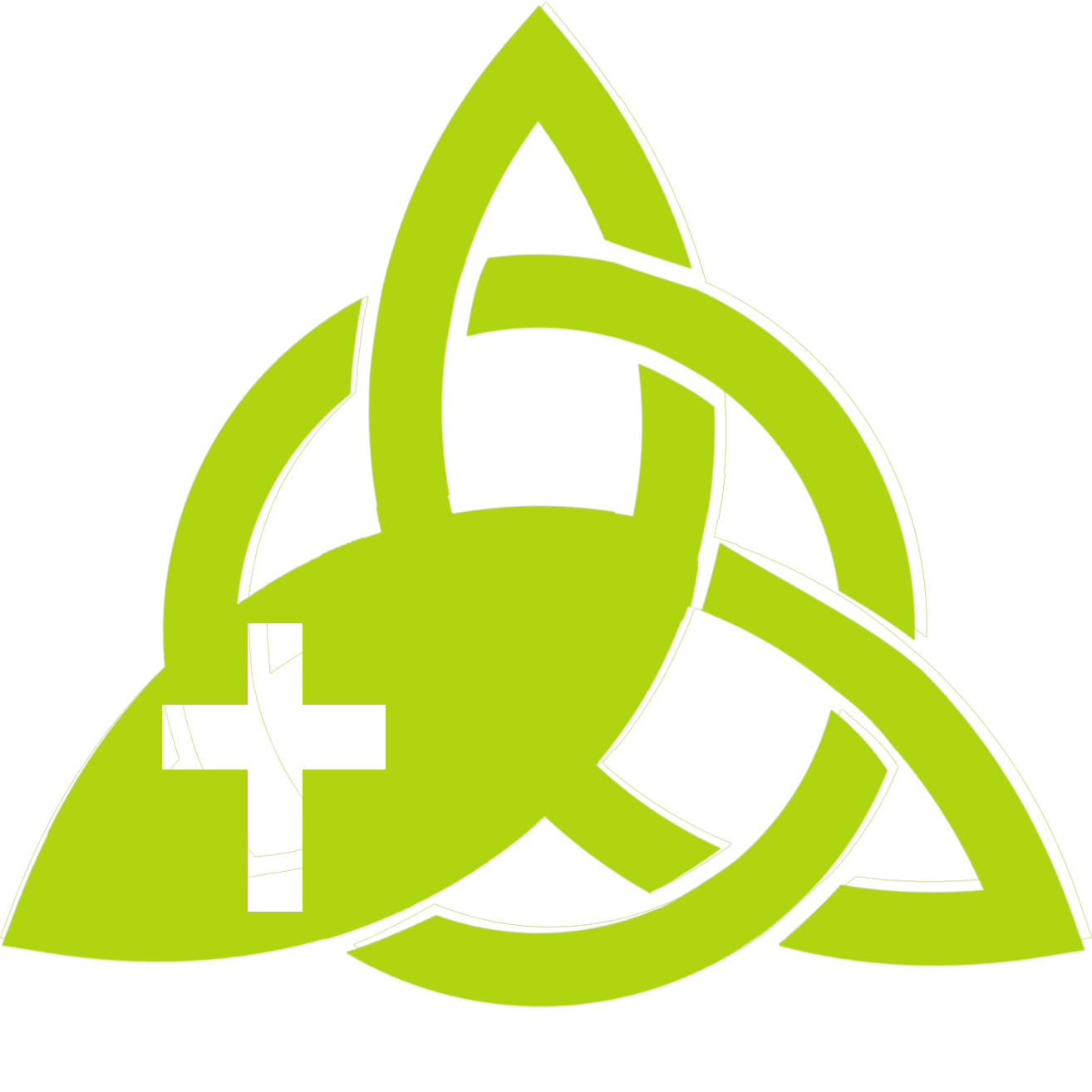 Year 1: What do Christians believe God is like?
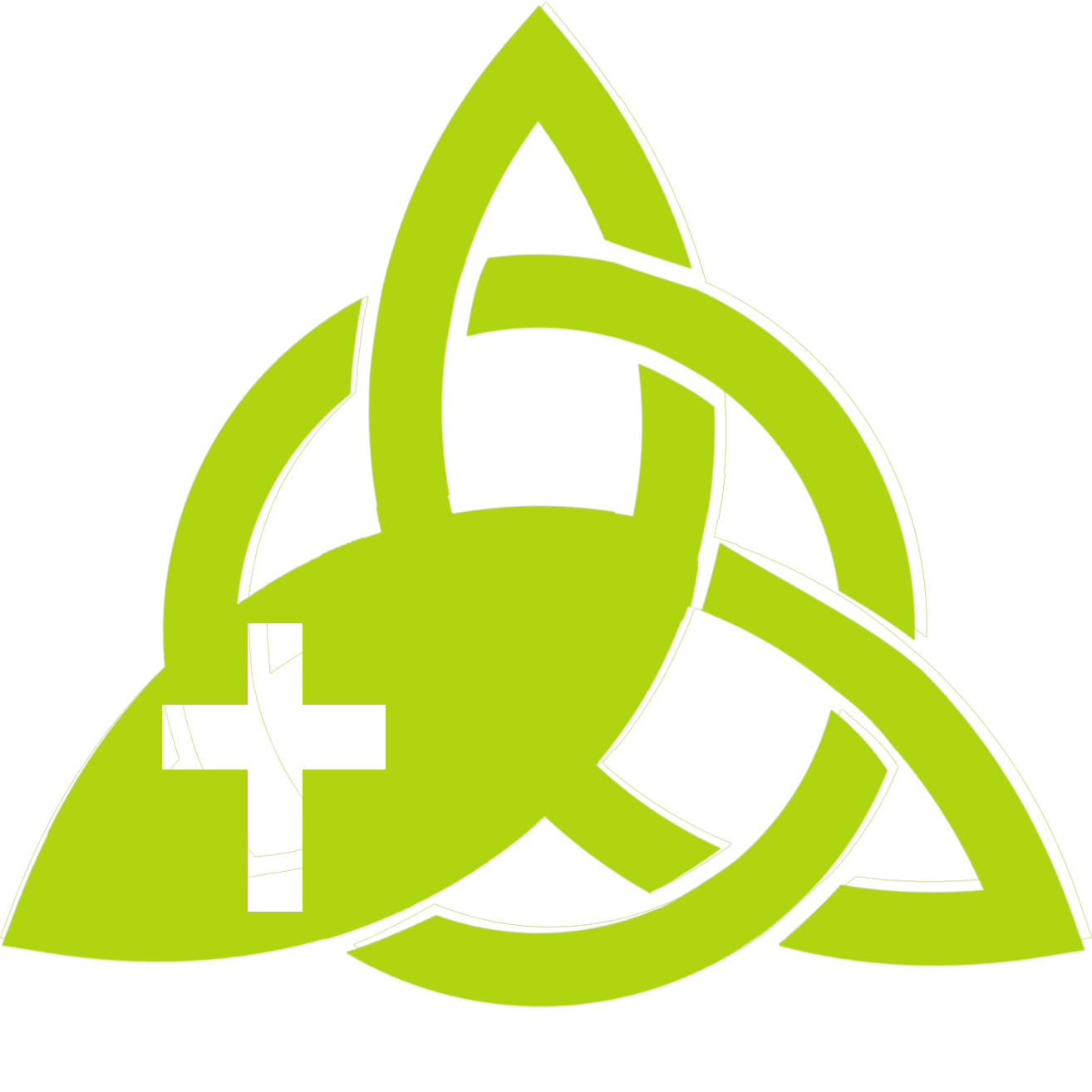 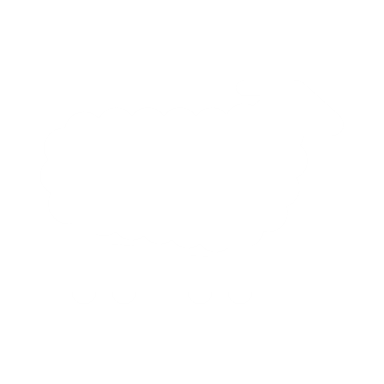 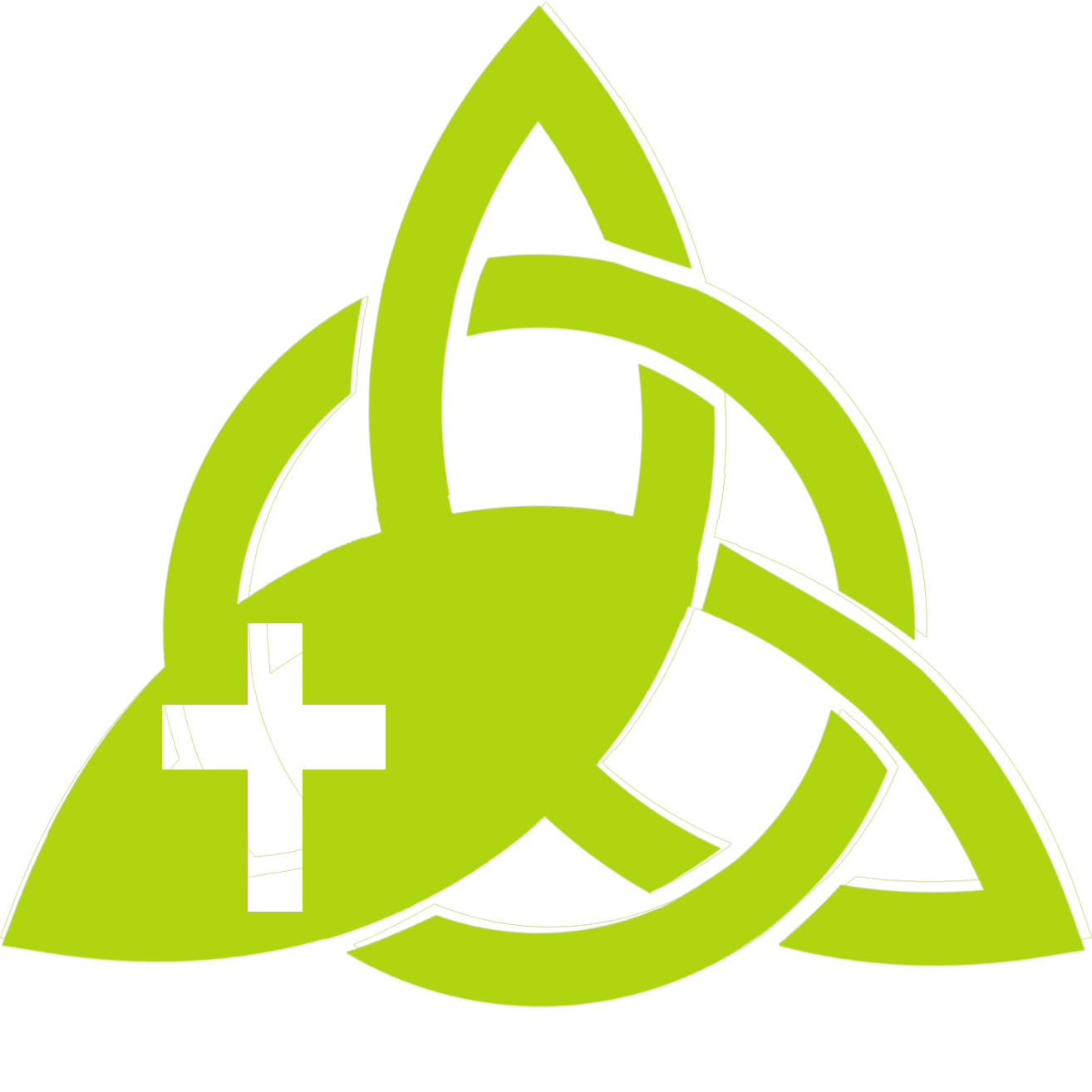 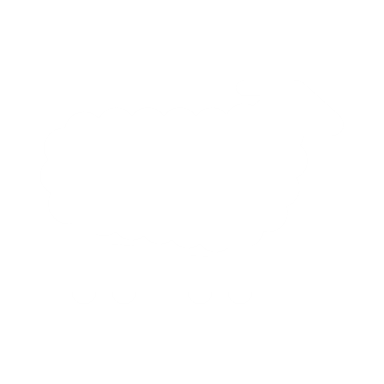 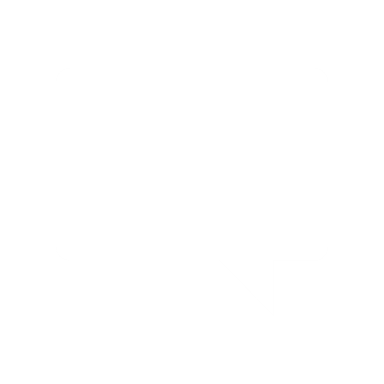 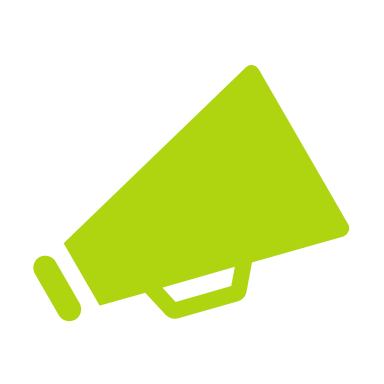 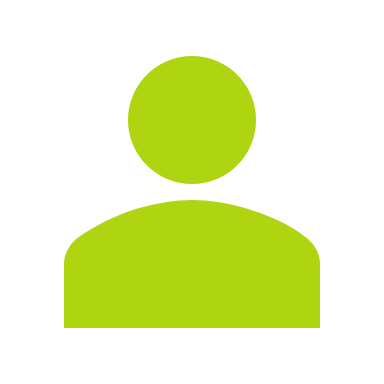 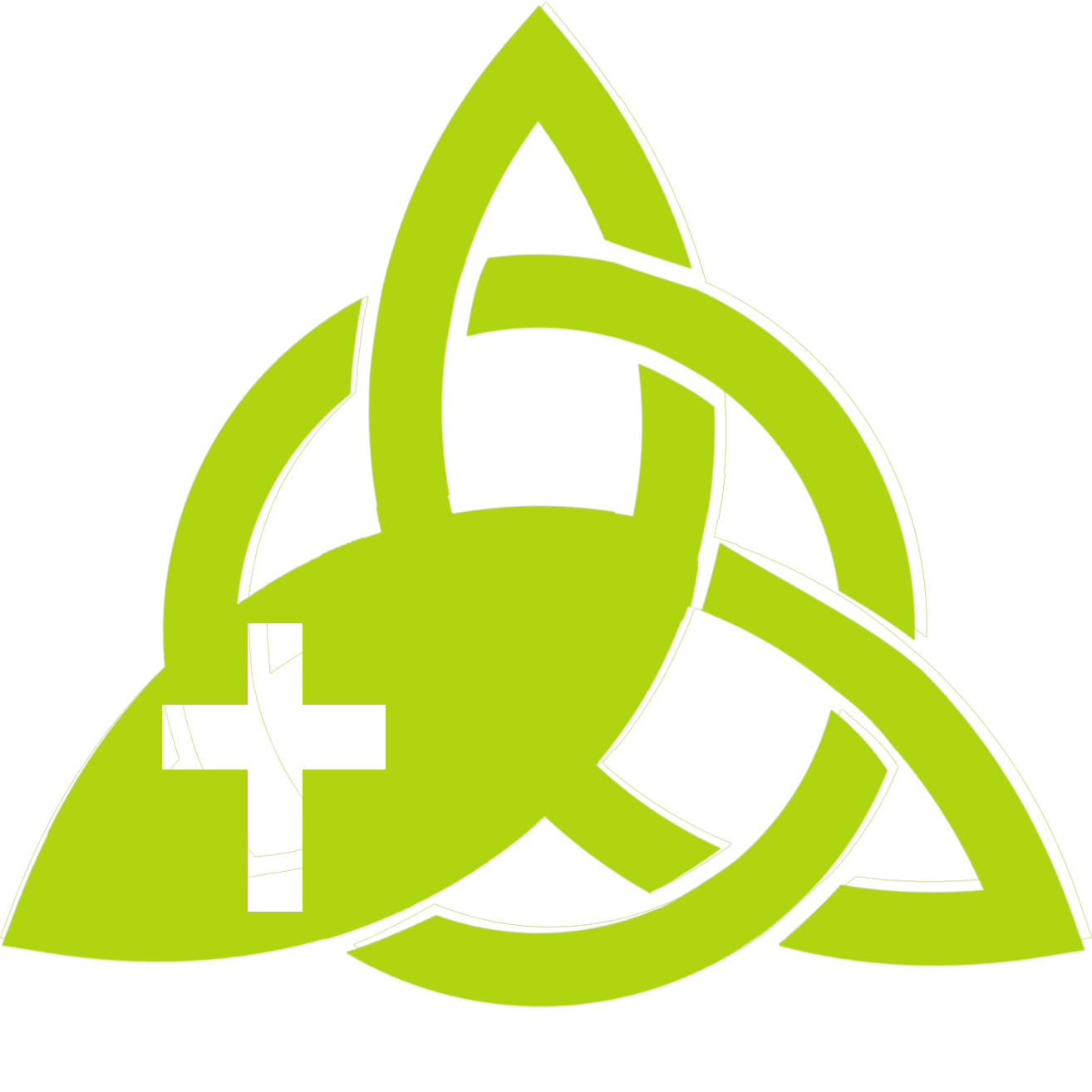 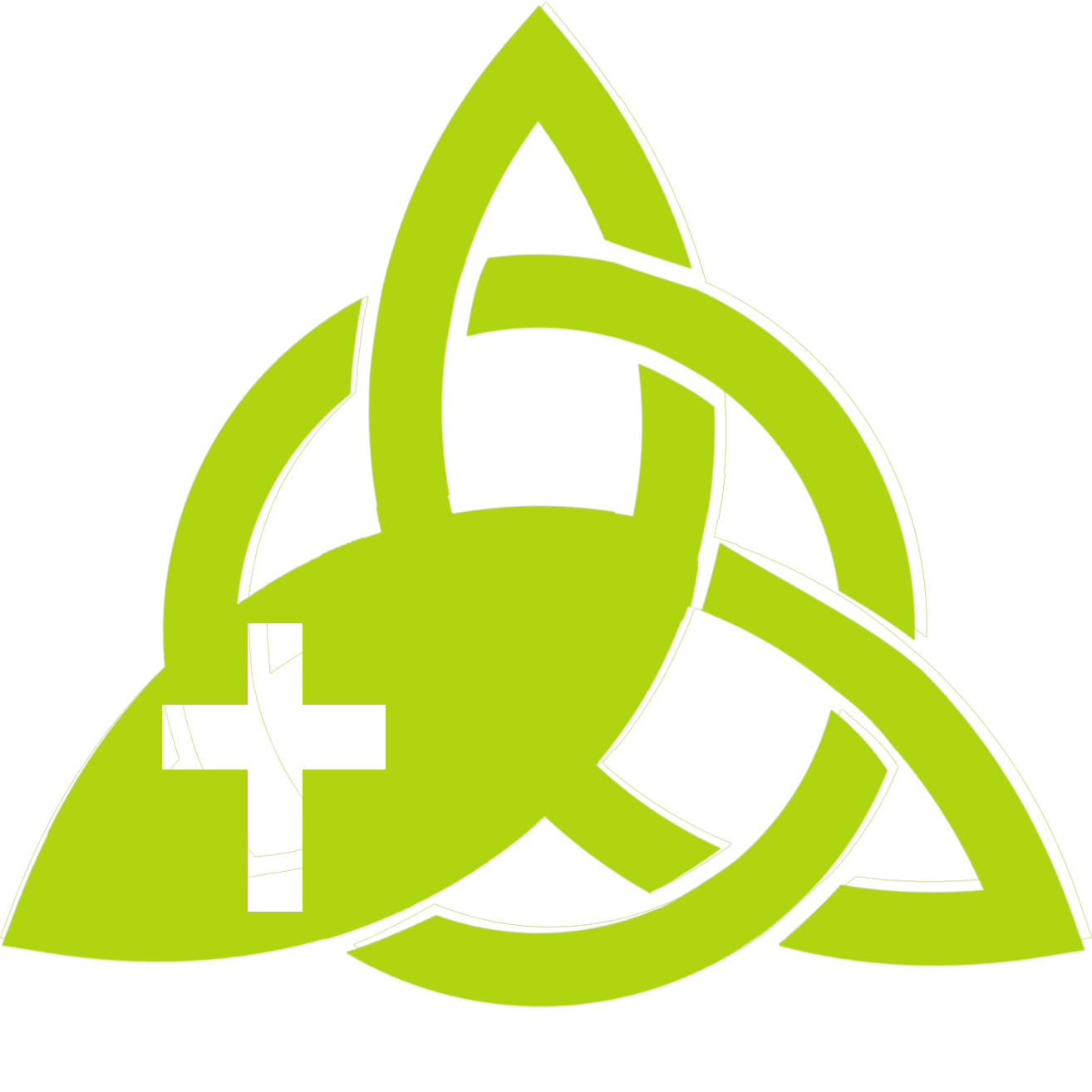 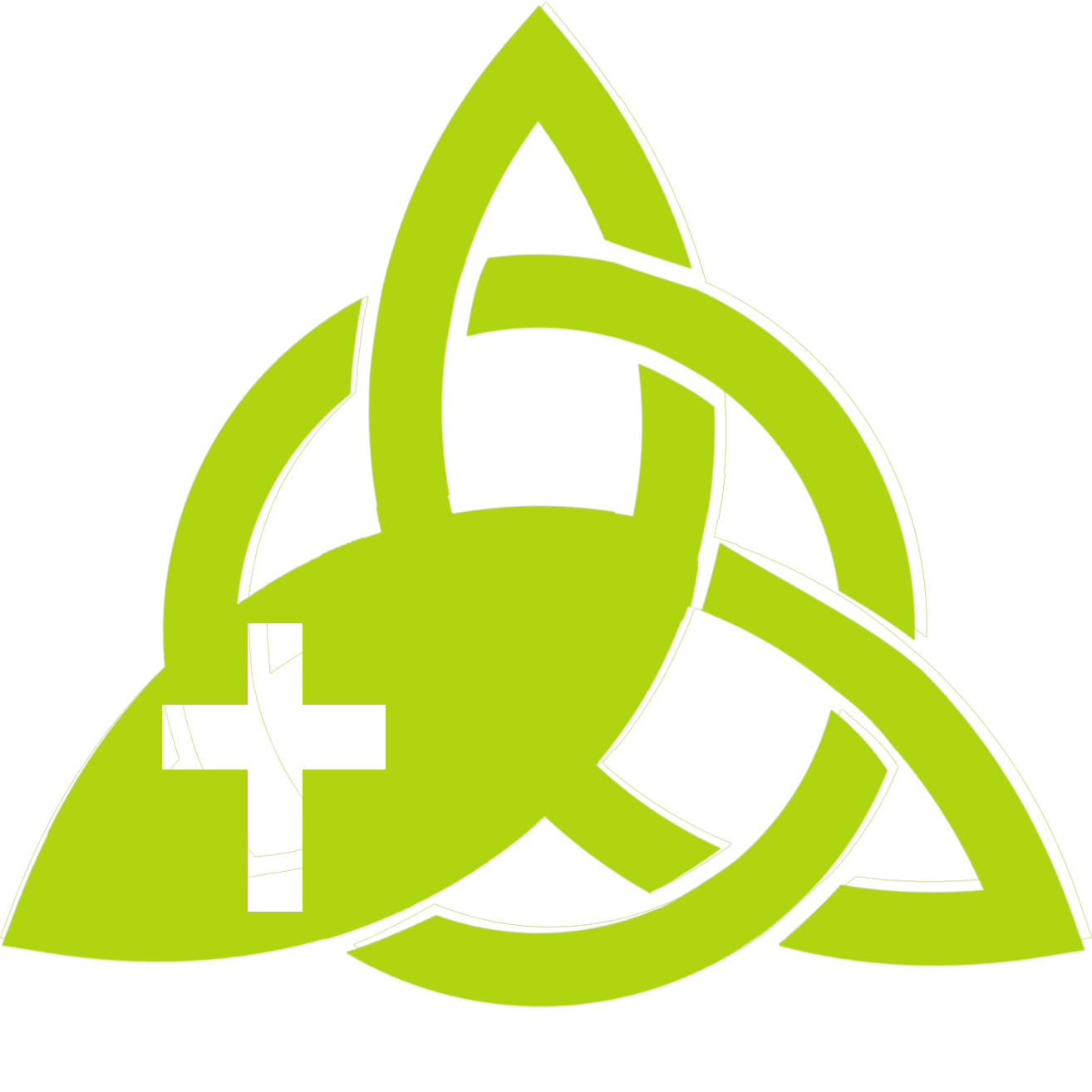 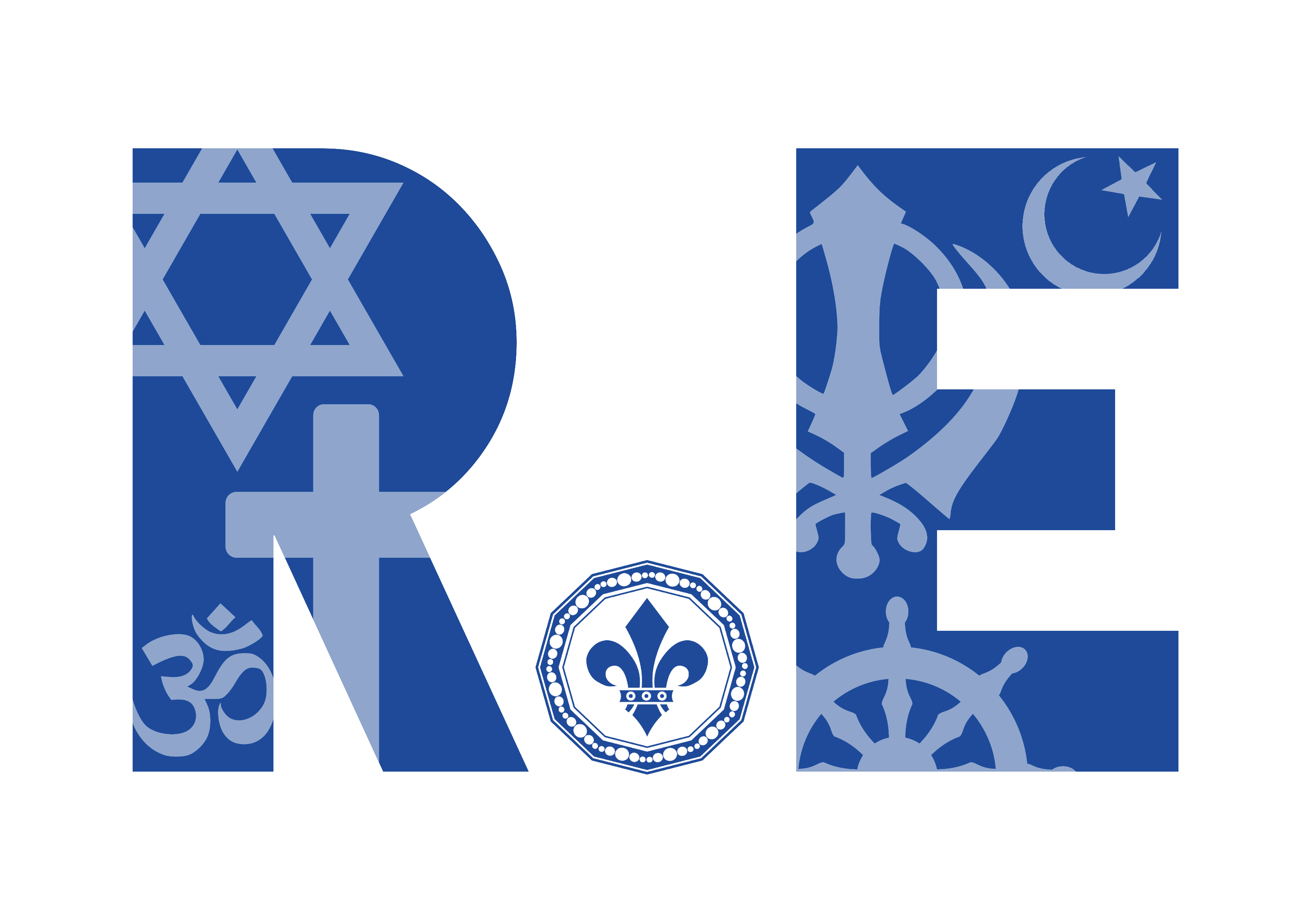 “Exploring religion and belief in the modern world – joyfully, creatively and confidently.”
Why does Christmas matter to Christians?
Cut out the hexagons. Then, arrange the hexagons in sequences and groups. You should  justify any connections made by annotating your links.
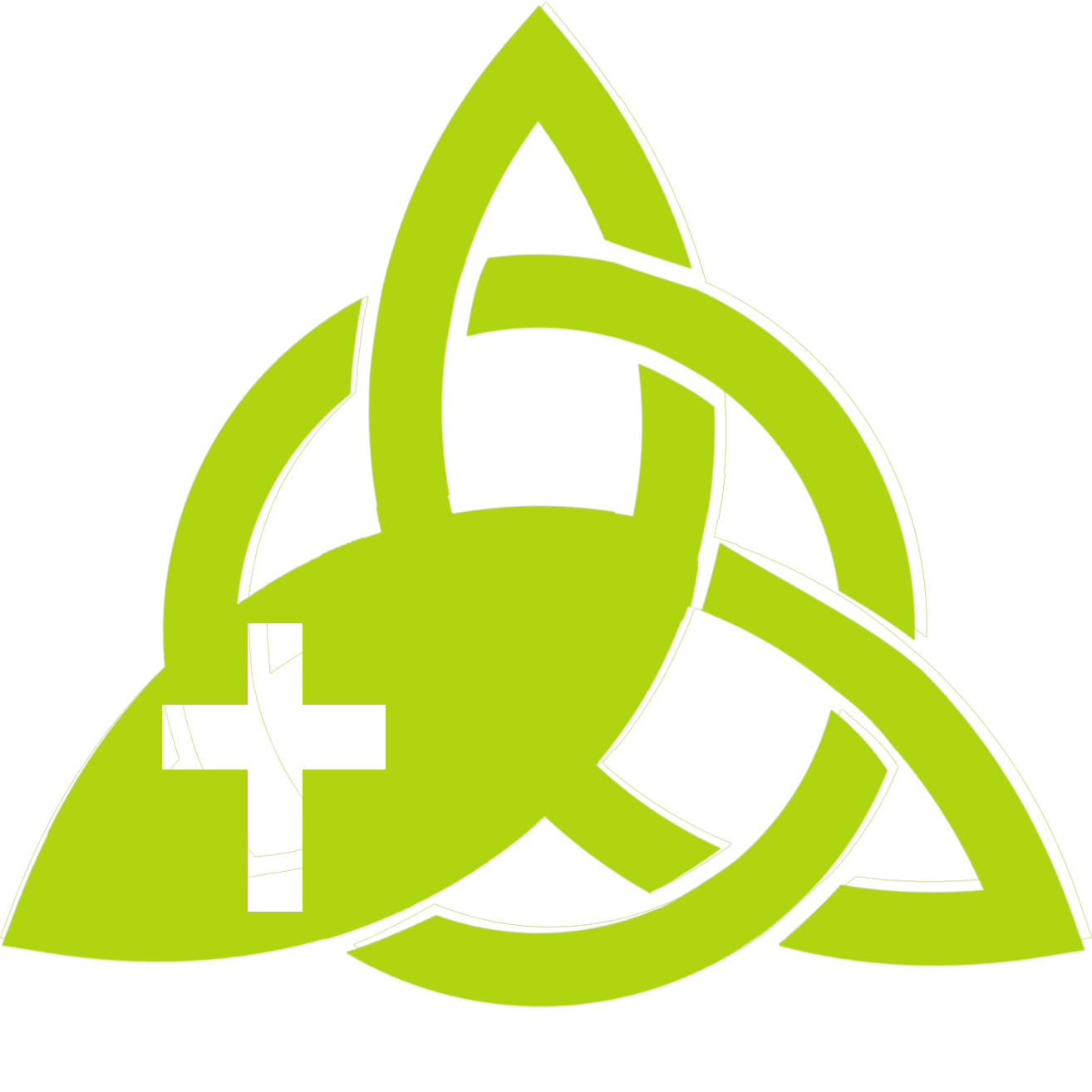 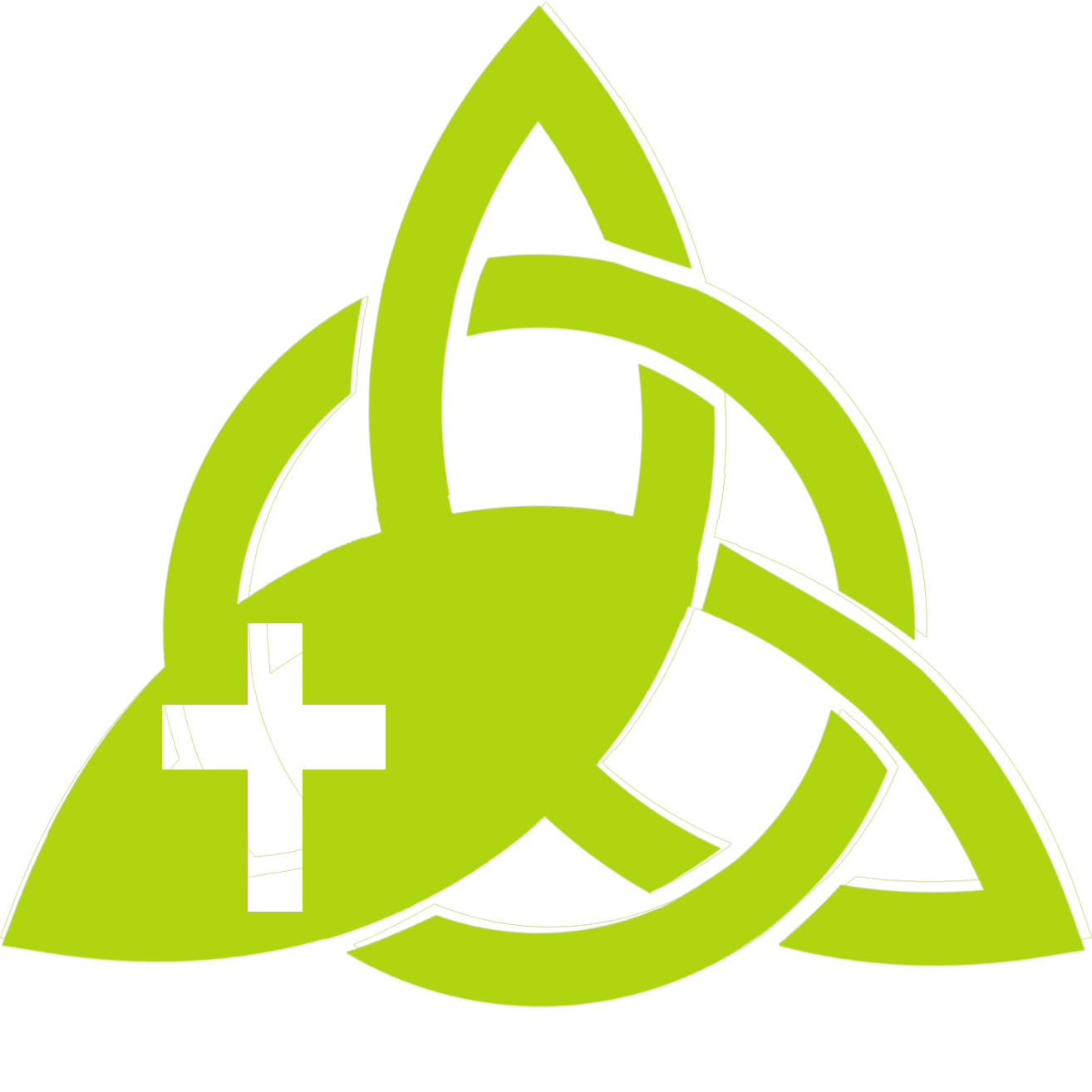 Jesus
Nativity
Christmas
Mary
Year 1  Why does Christmas matter to Christians?
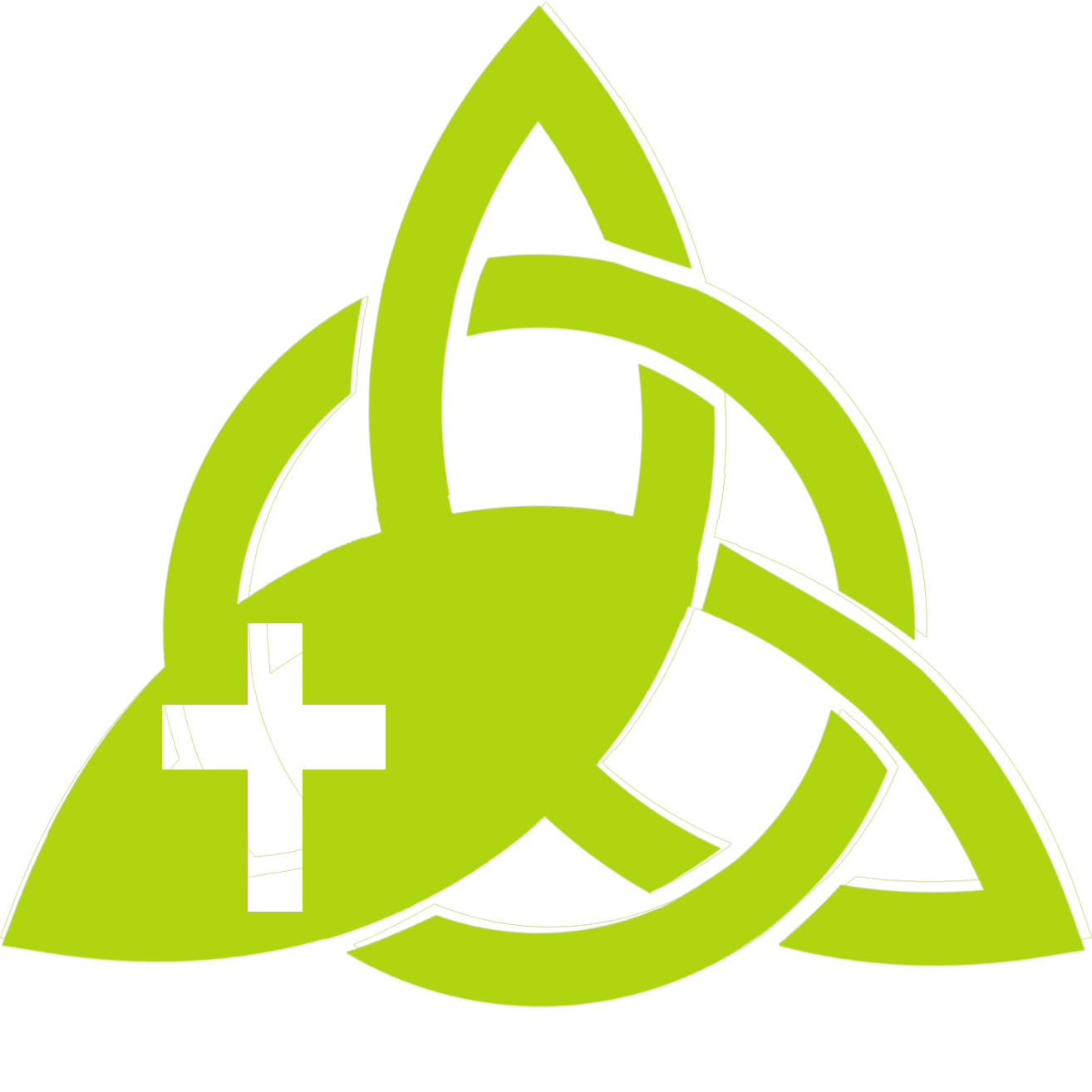 Luke 1 and 2
Christian
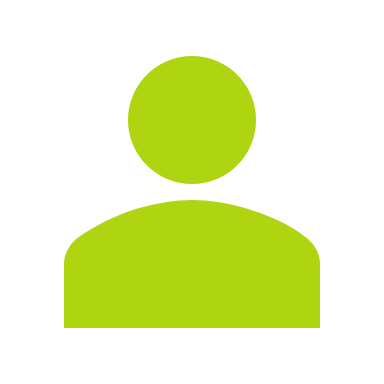 Joseph
Advent
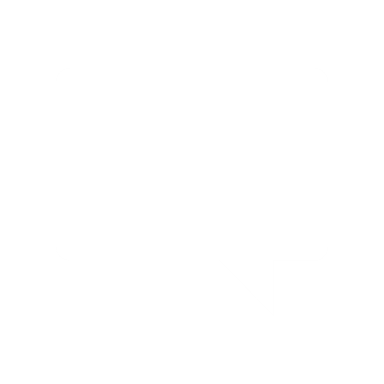 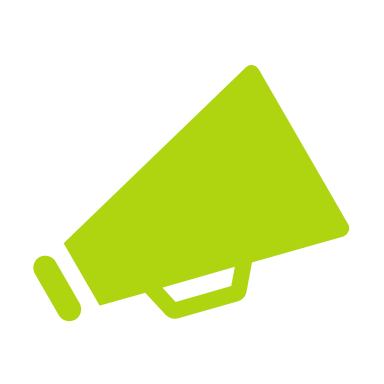 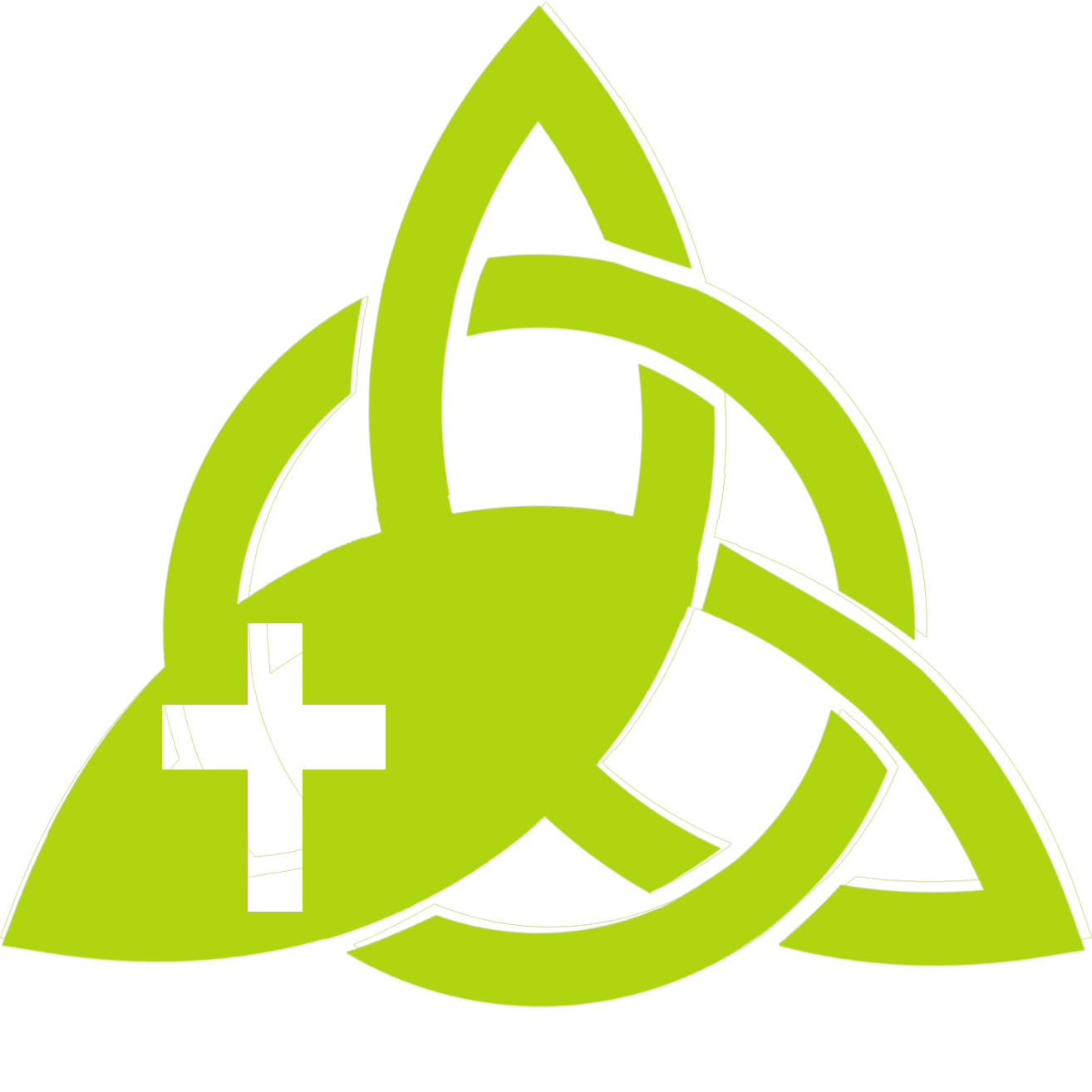 Based on work by Pam Hook (HookEd) on Solo Taxonomy
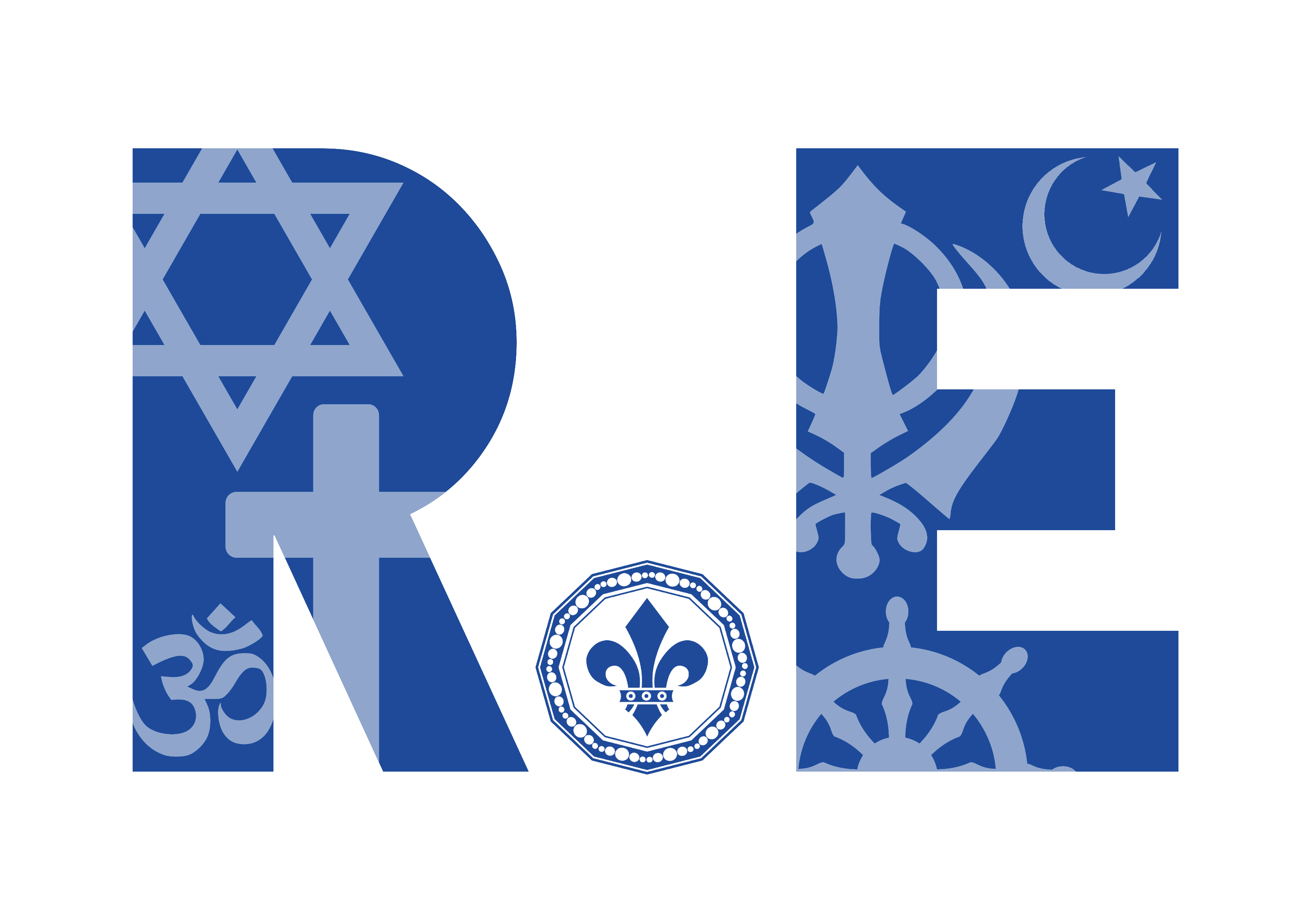 “Exploring religion and belief in the modern world – joyfully, creatively and confidently.”
What is the good news that Jesus brings?
Key knowledge:
Christians believe Jesus brings good news for all people.
For Christians, this good news includes being loved by God, and being forgiven for bad things.
Christians believe Jesus is a friend to the poor and friendless.
Christians believe Jesus’ teachings make people think hard about how to live and show them the right way.
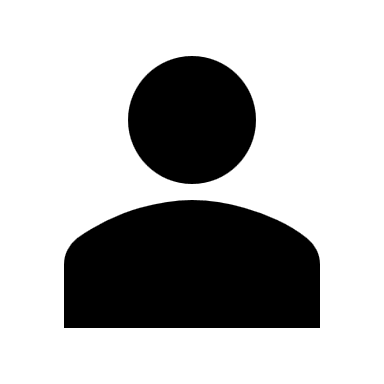 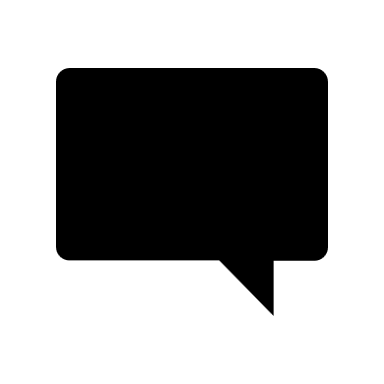 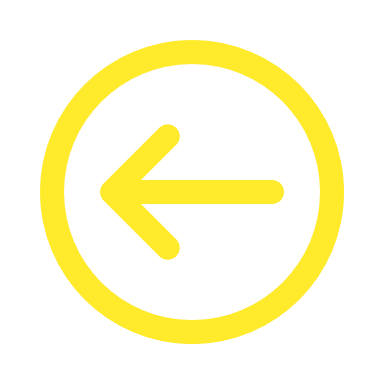 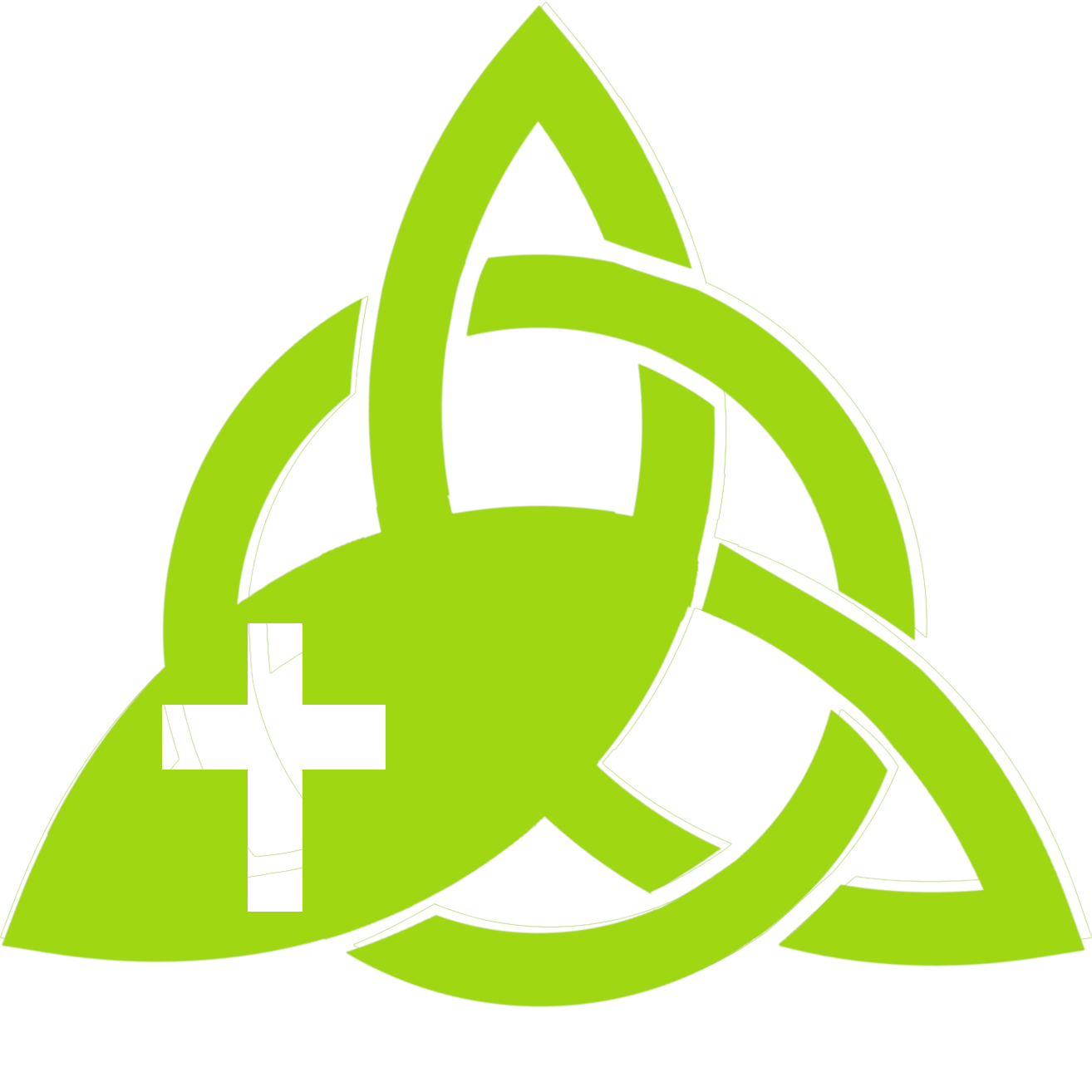 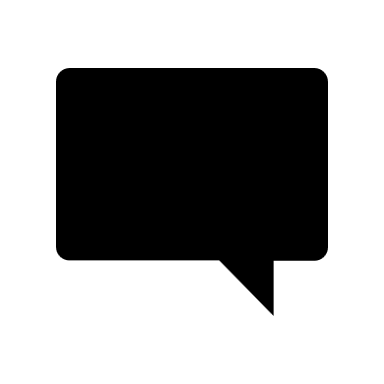 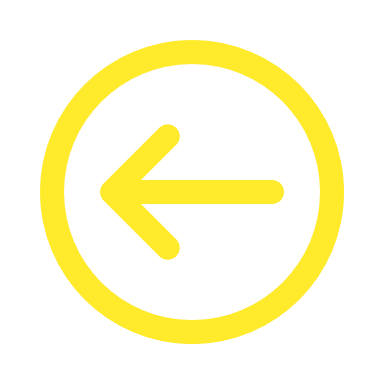 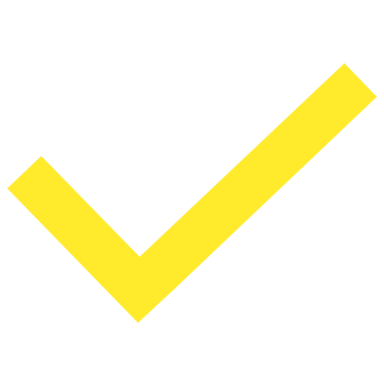 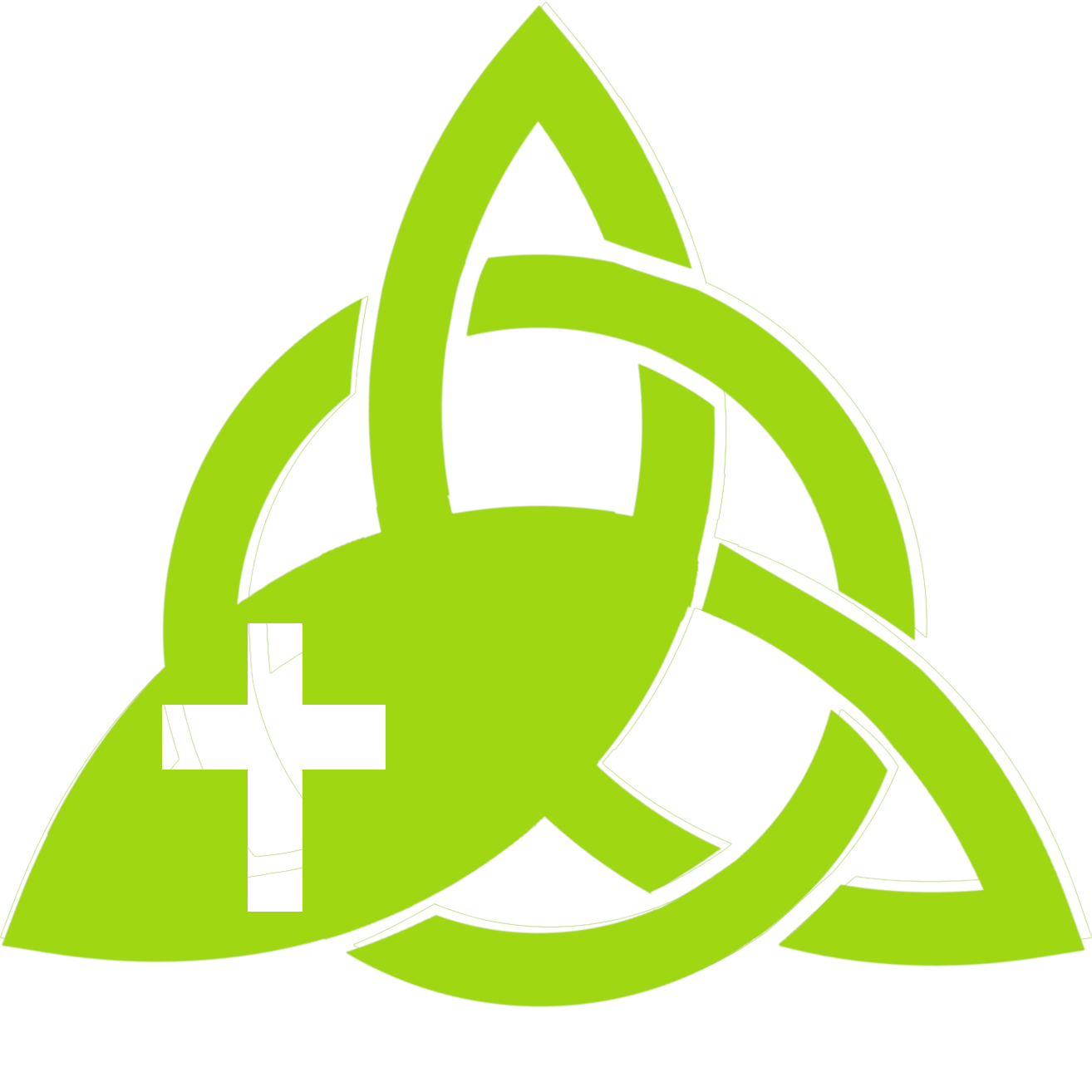 Year 1: What is the good news that Jesus brings?
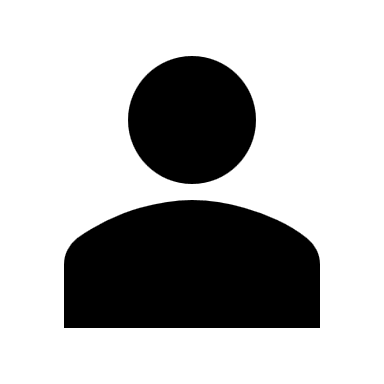 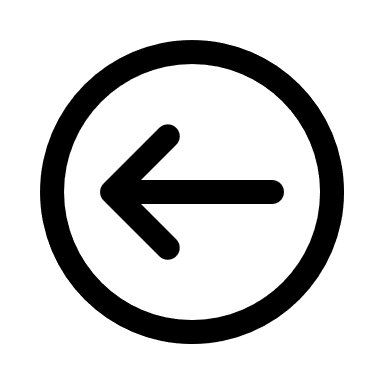 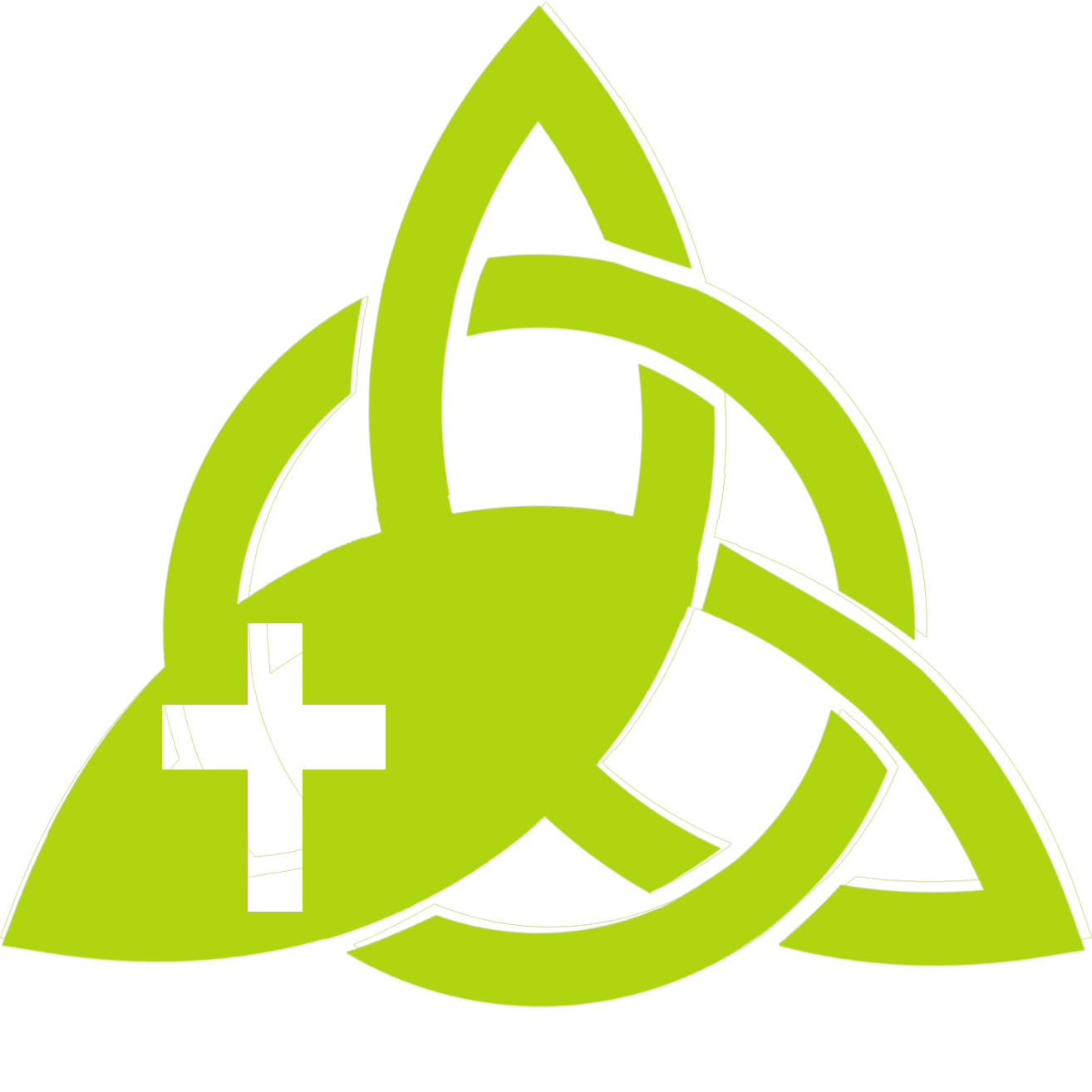 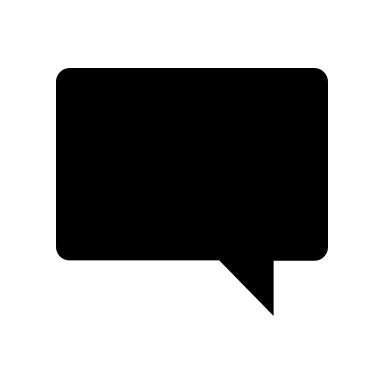 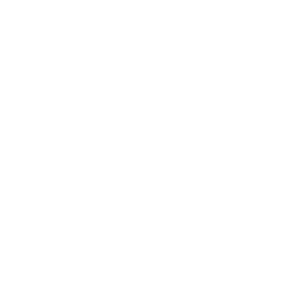 “Oh no, Jesus, not him.”
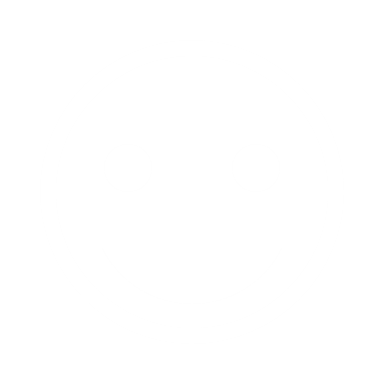 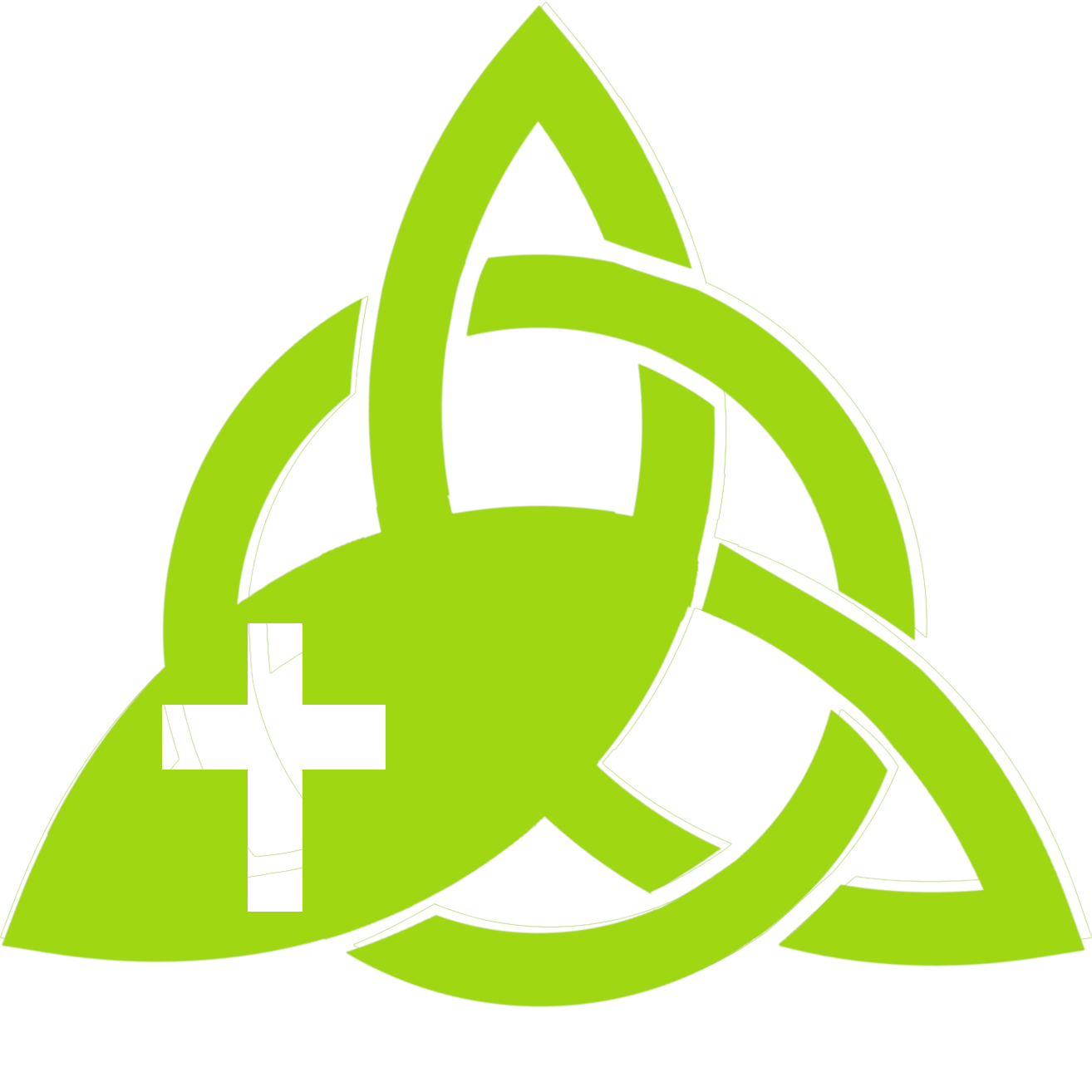 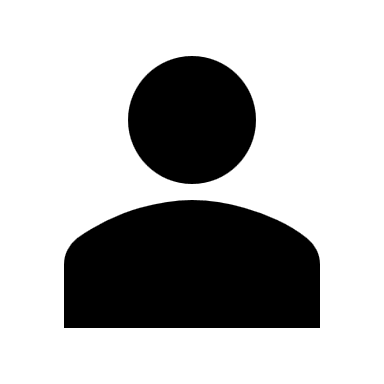 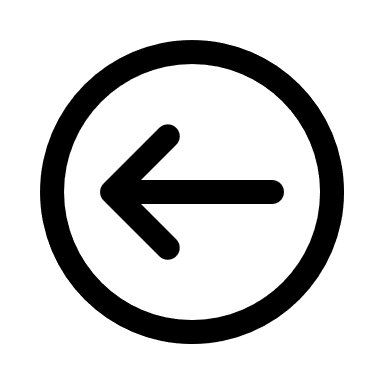 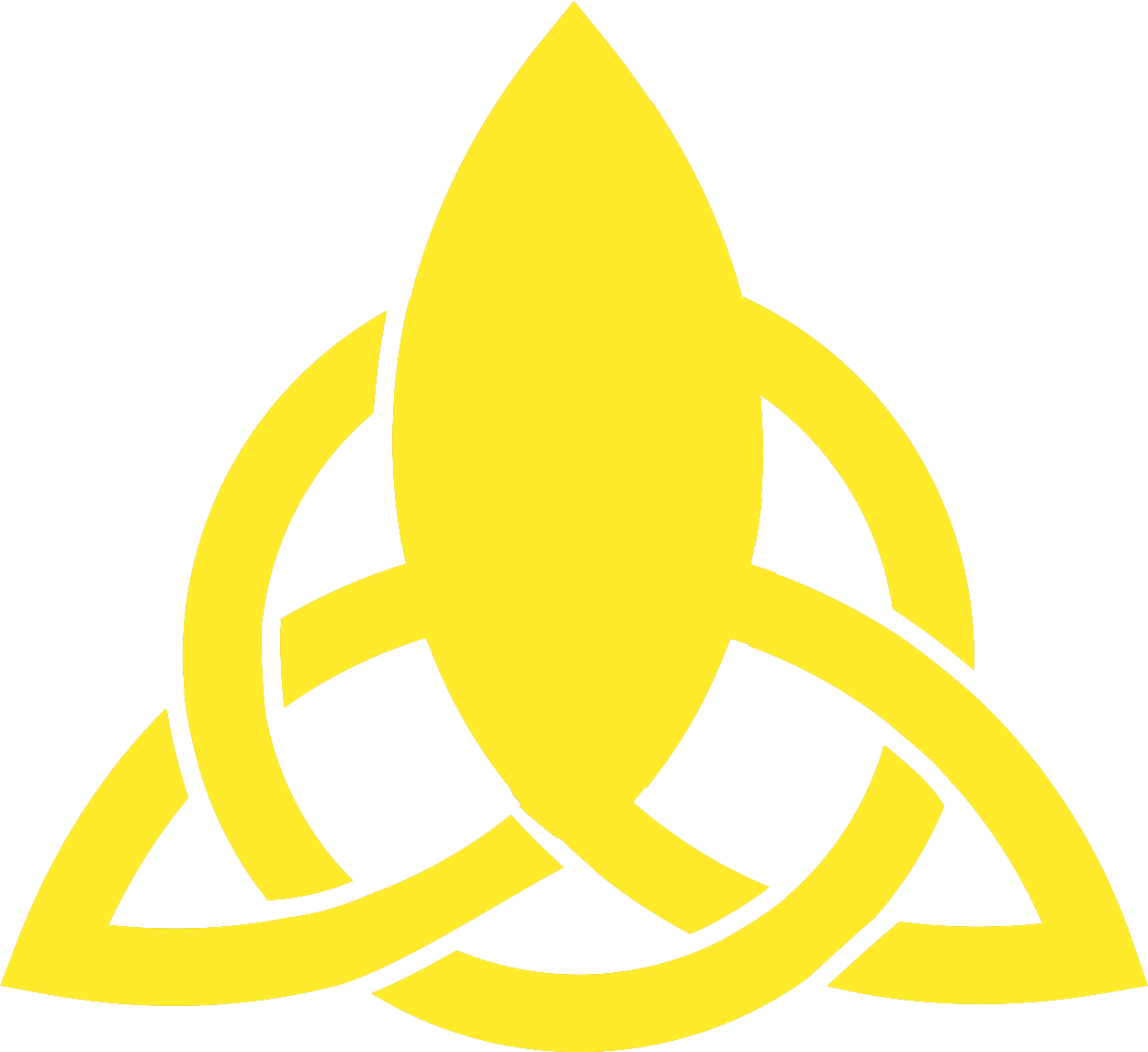 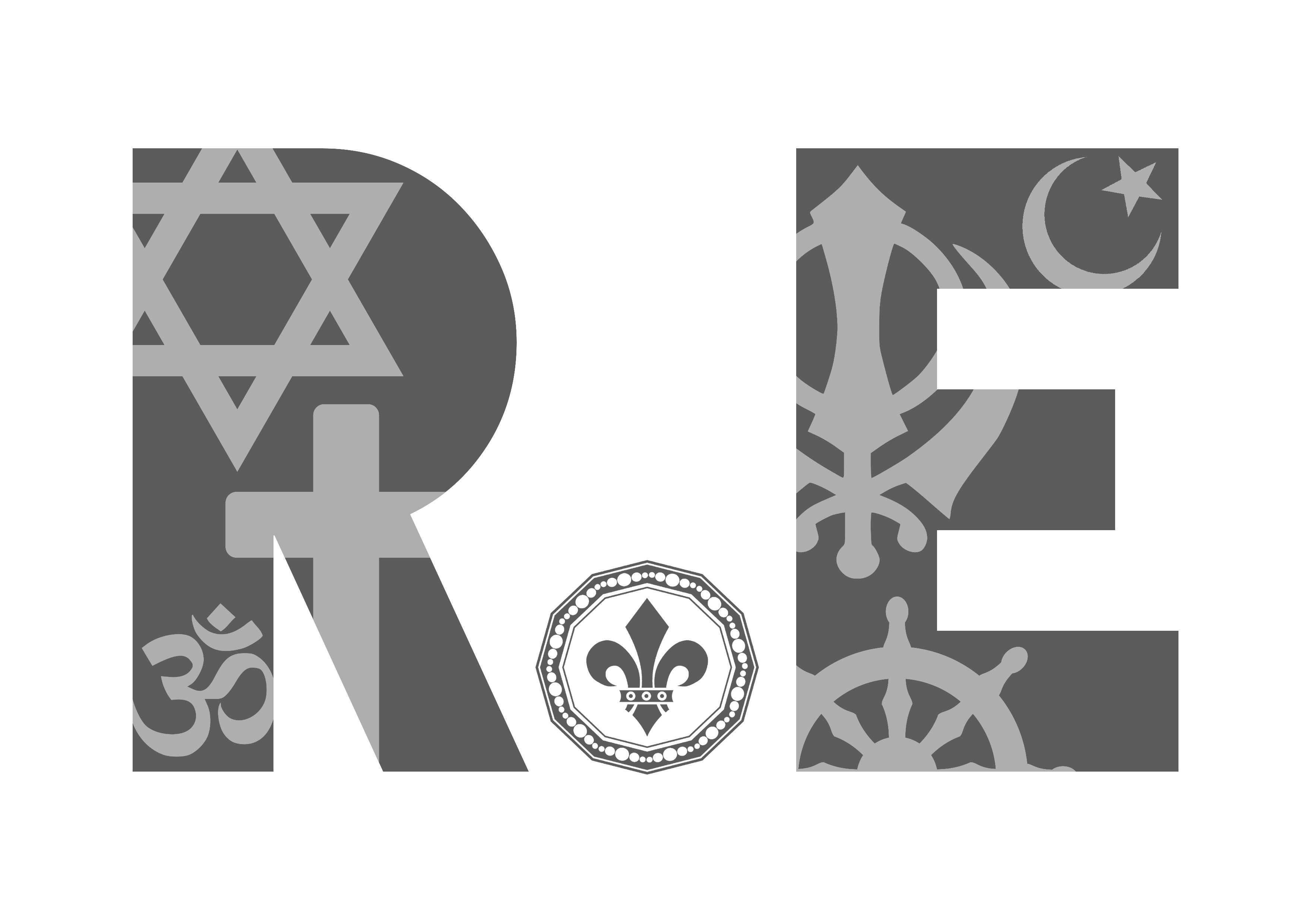 “Exploring religion and belief in the modern world – joyfully, creatively and confidently.”
What is the good news that Jesus brings?
Cut out the hexagons. Then, arrange the hexagons in sequences and groups. You should  justify any connections made by annotating your links.
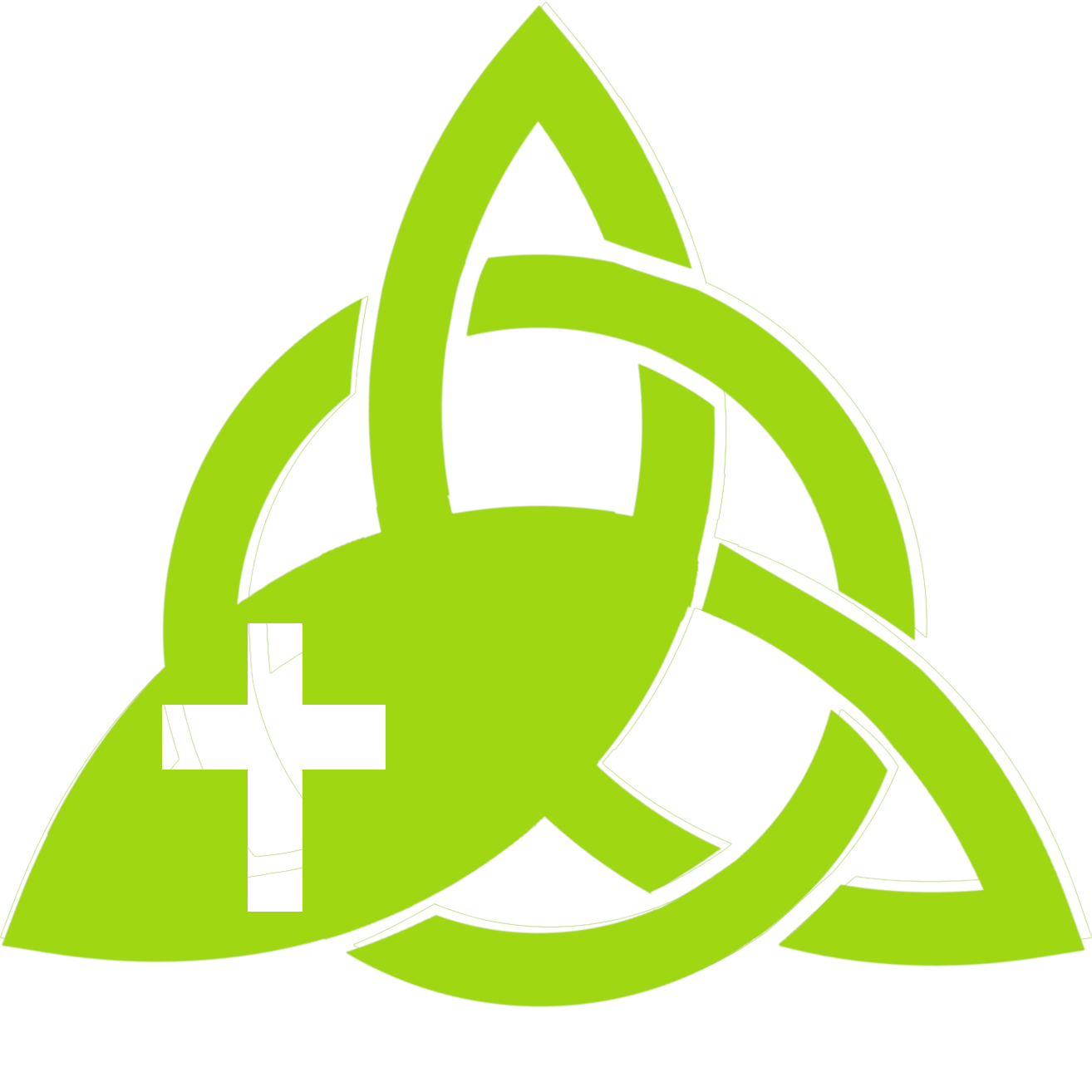 Jesus
forgiveness
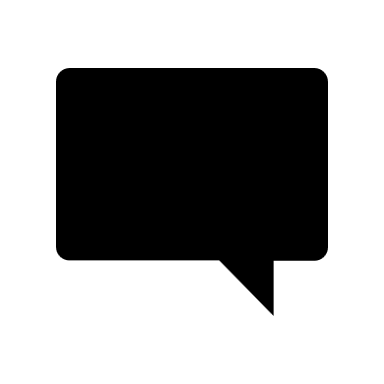 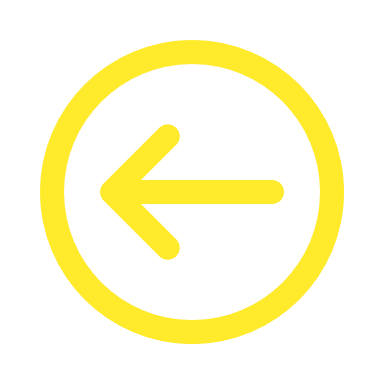 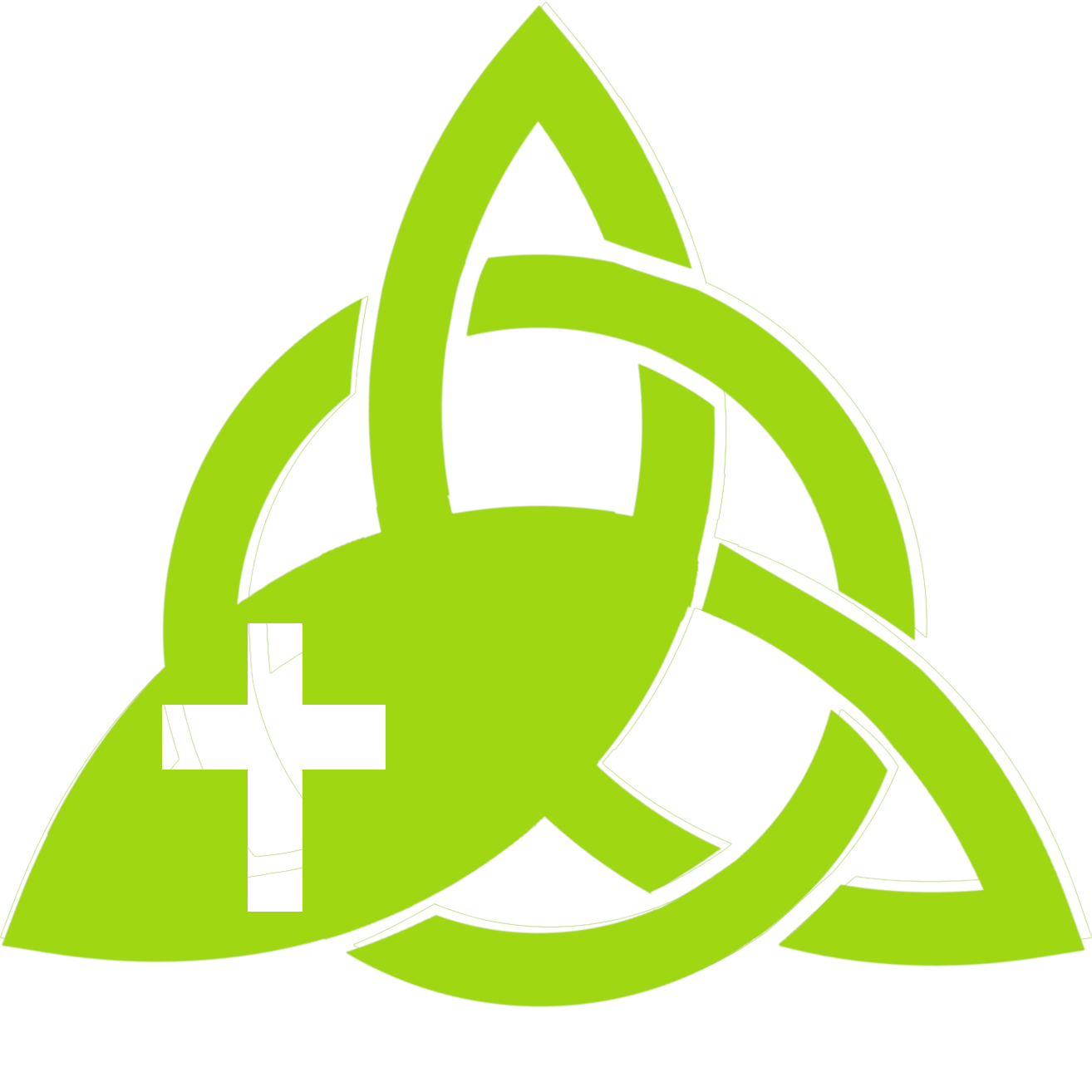 charity
friendship
Year 1  What is the good news that Jesus brings?
Bible
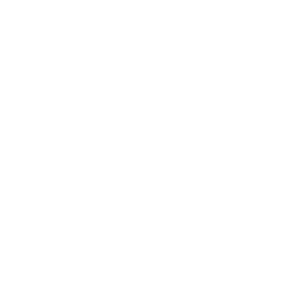 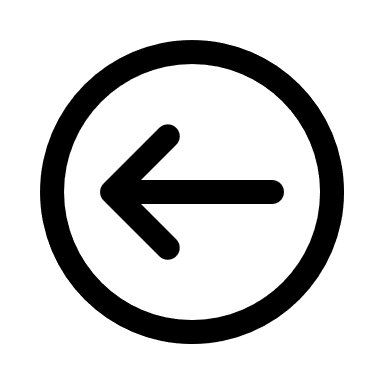 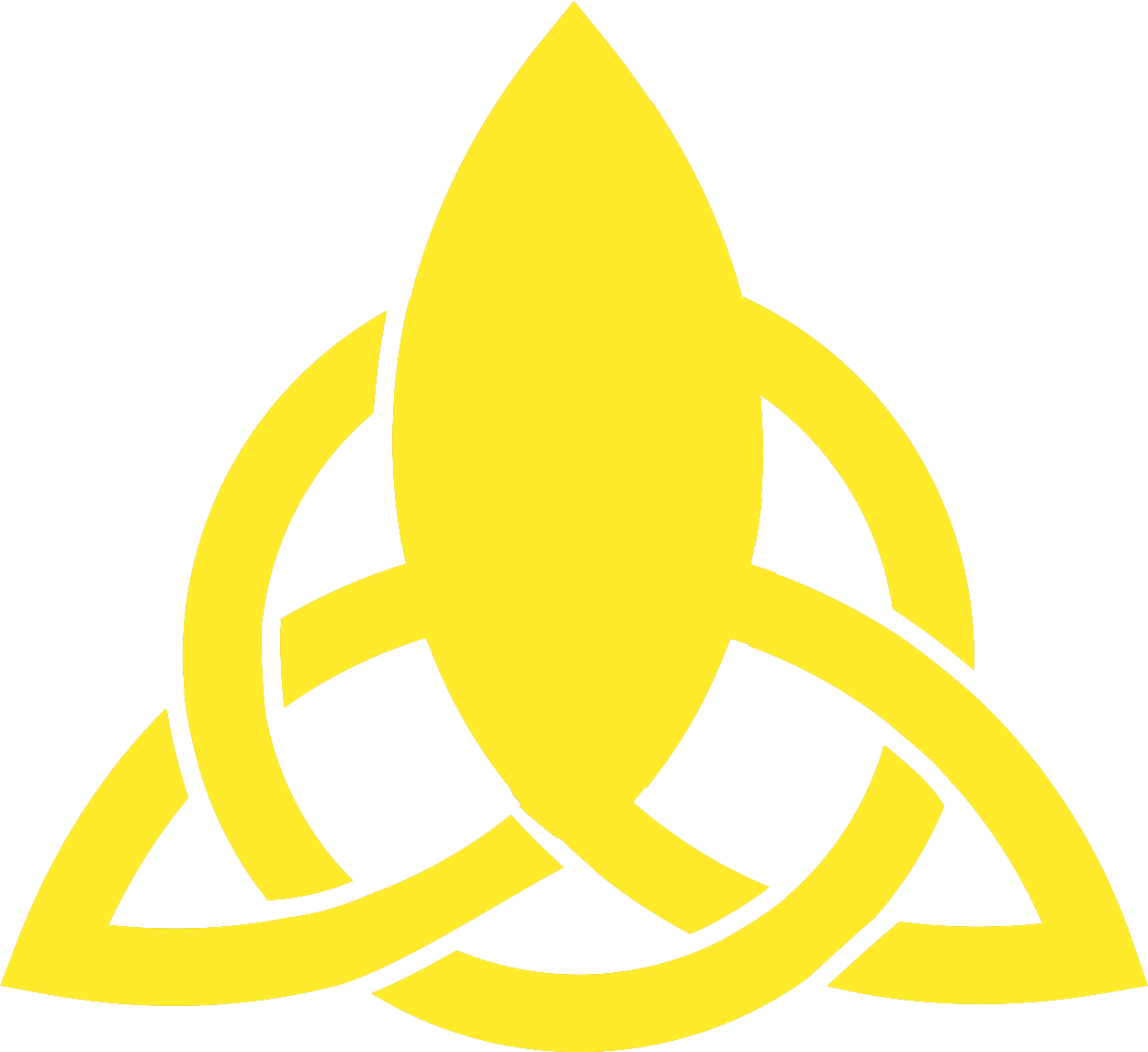 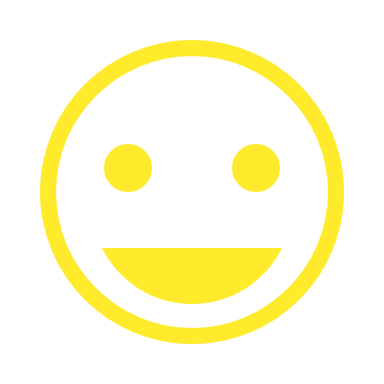 Christian
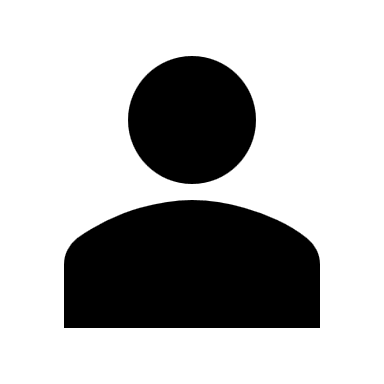 disciples
peace
gospel
Based on work by Pam Hook (HookEd) on Solo Taxonomy
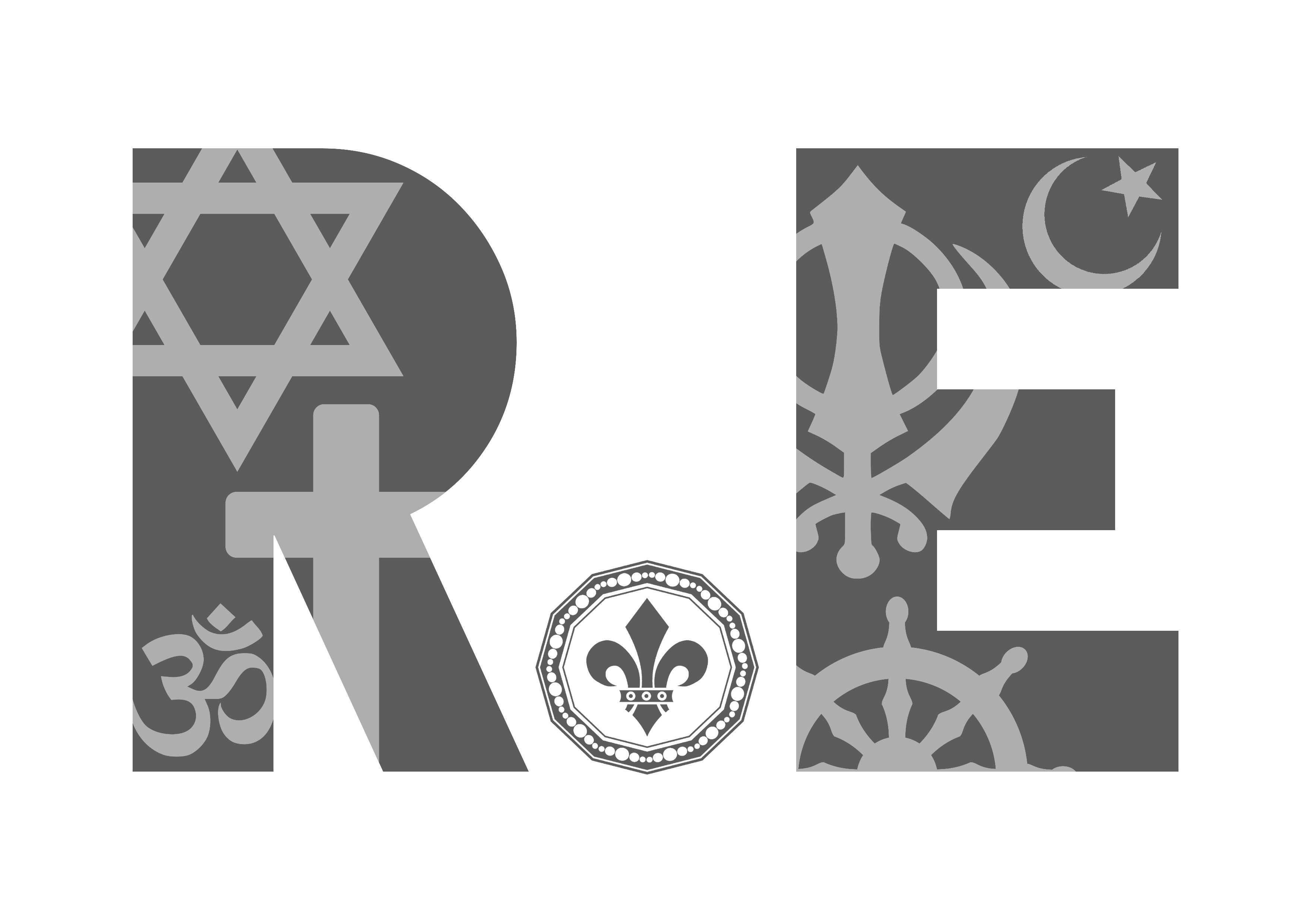 “Exploring religion and belief in the modern world – joyfully, creatively and confidently.”
Why does Easter matter to Christians?
Key knowledge:
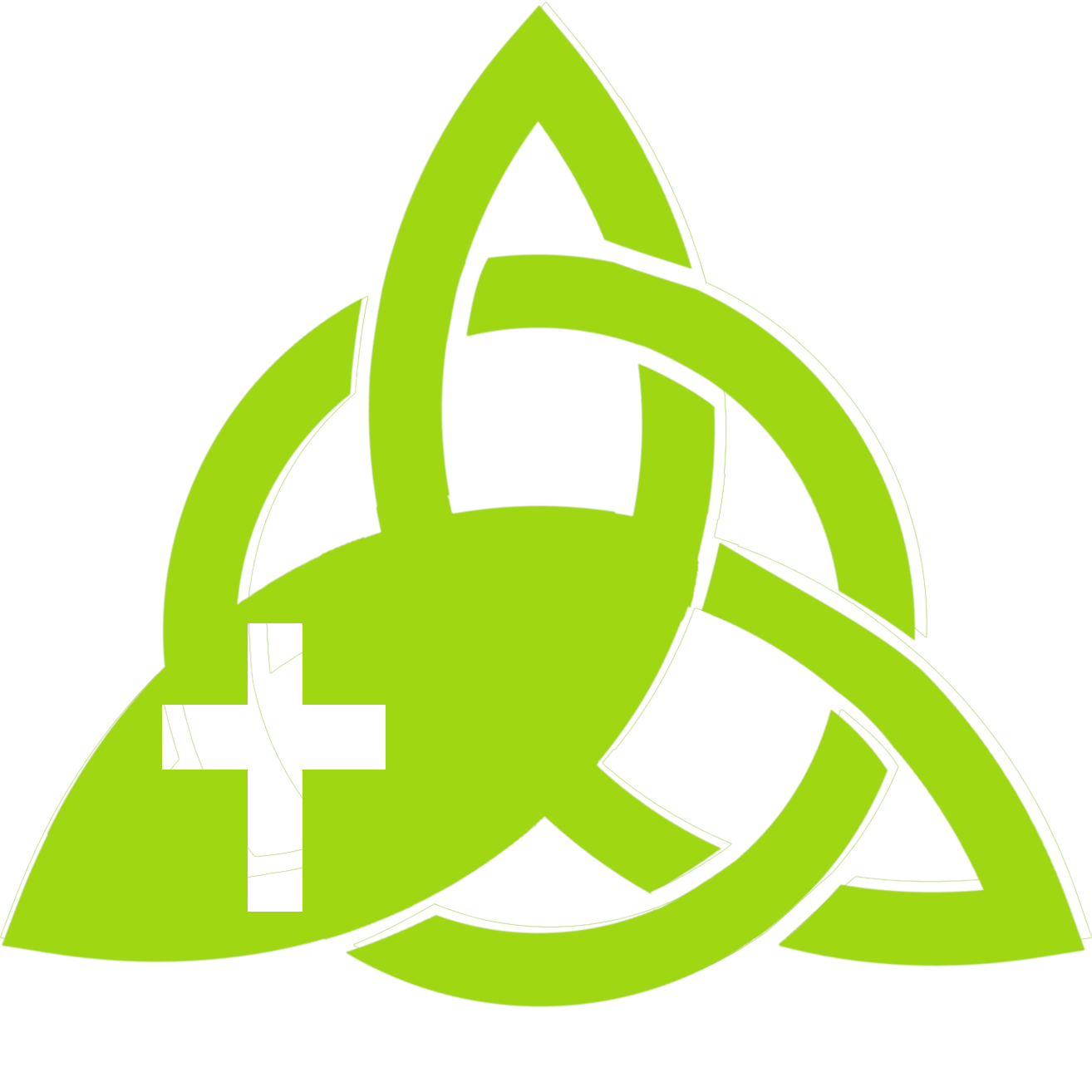 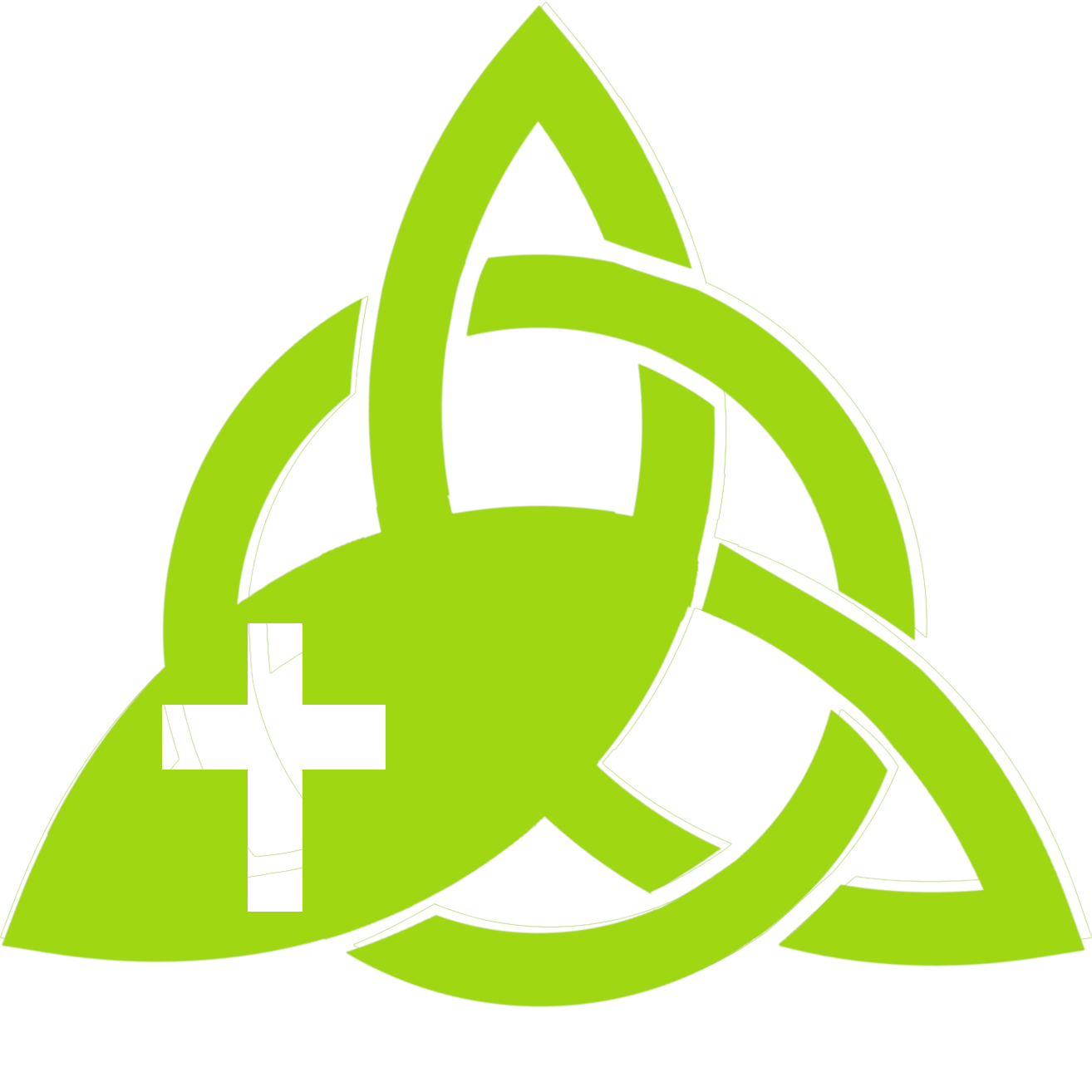 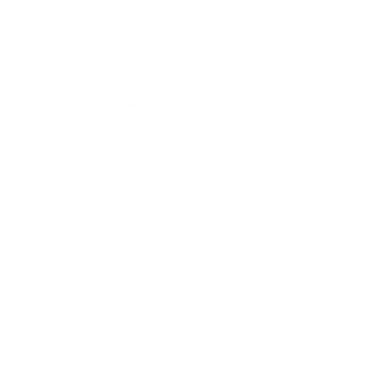 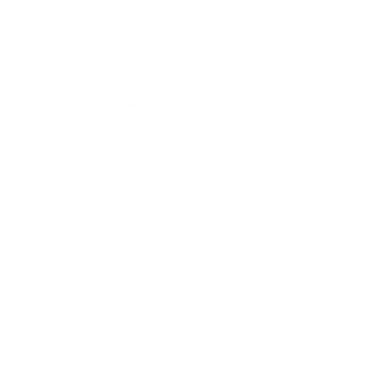 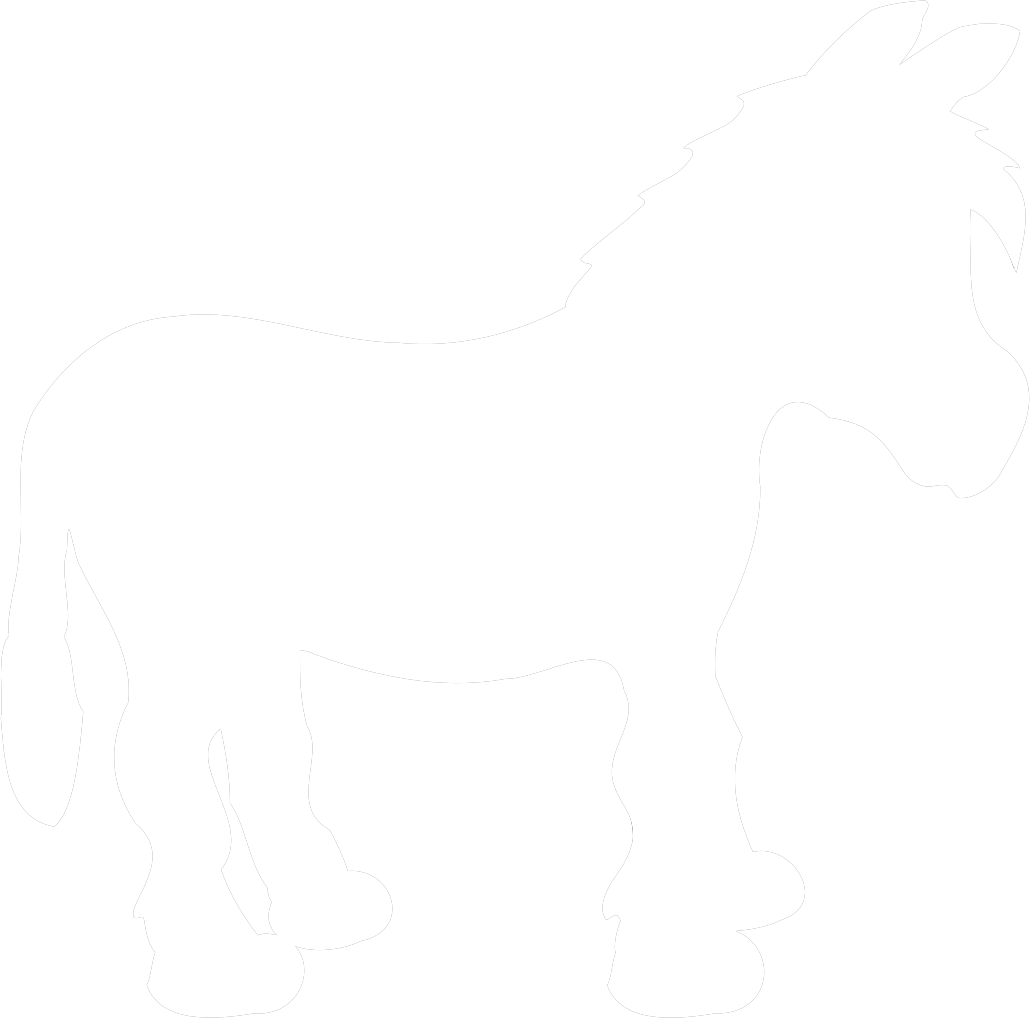 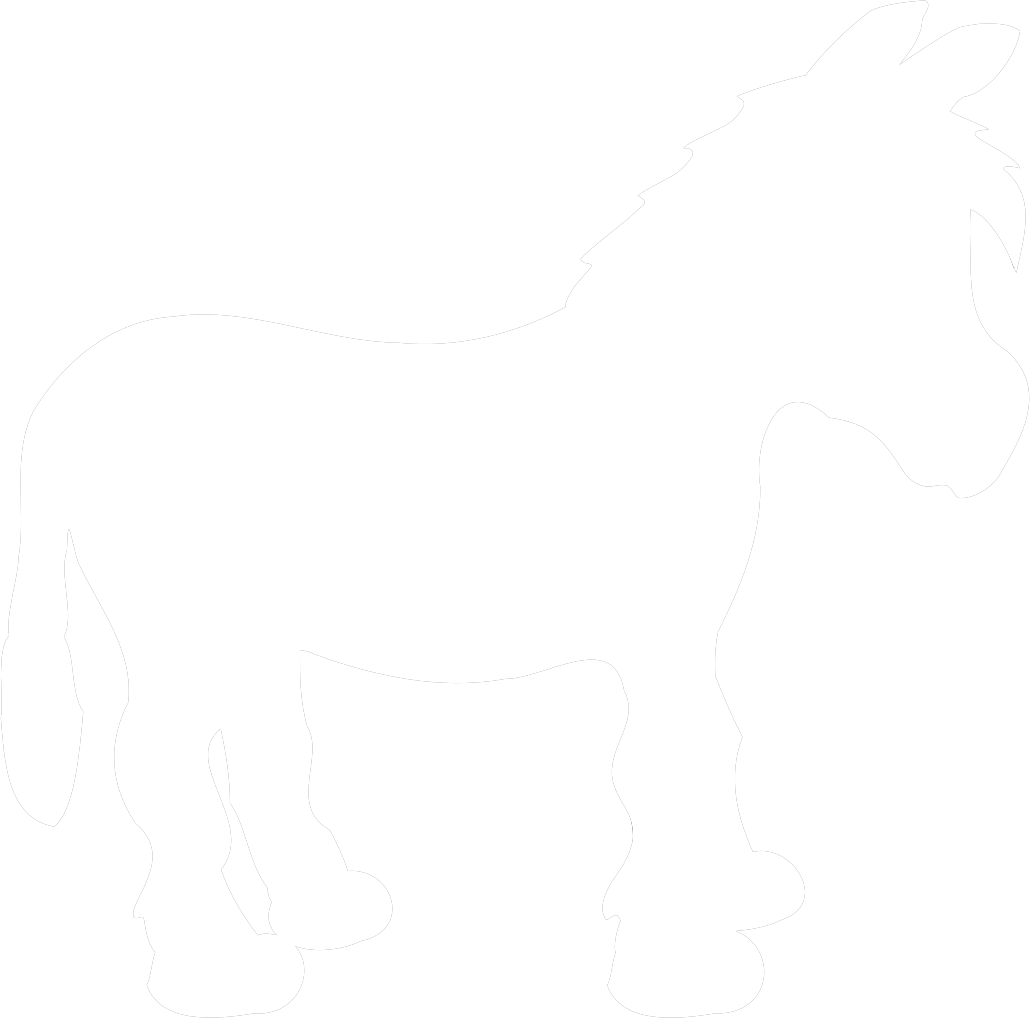 Easter is very important in the ‘big story’ of the Bible.
Christians believe Jesus rose again, giving people hope of a new life.
Entering Jerusalem
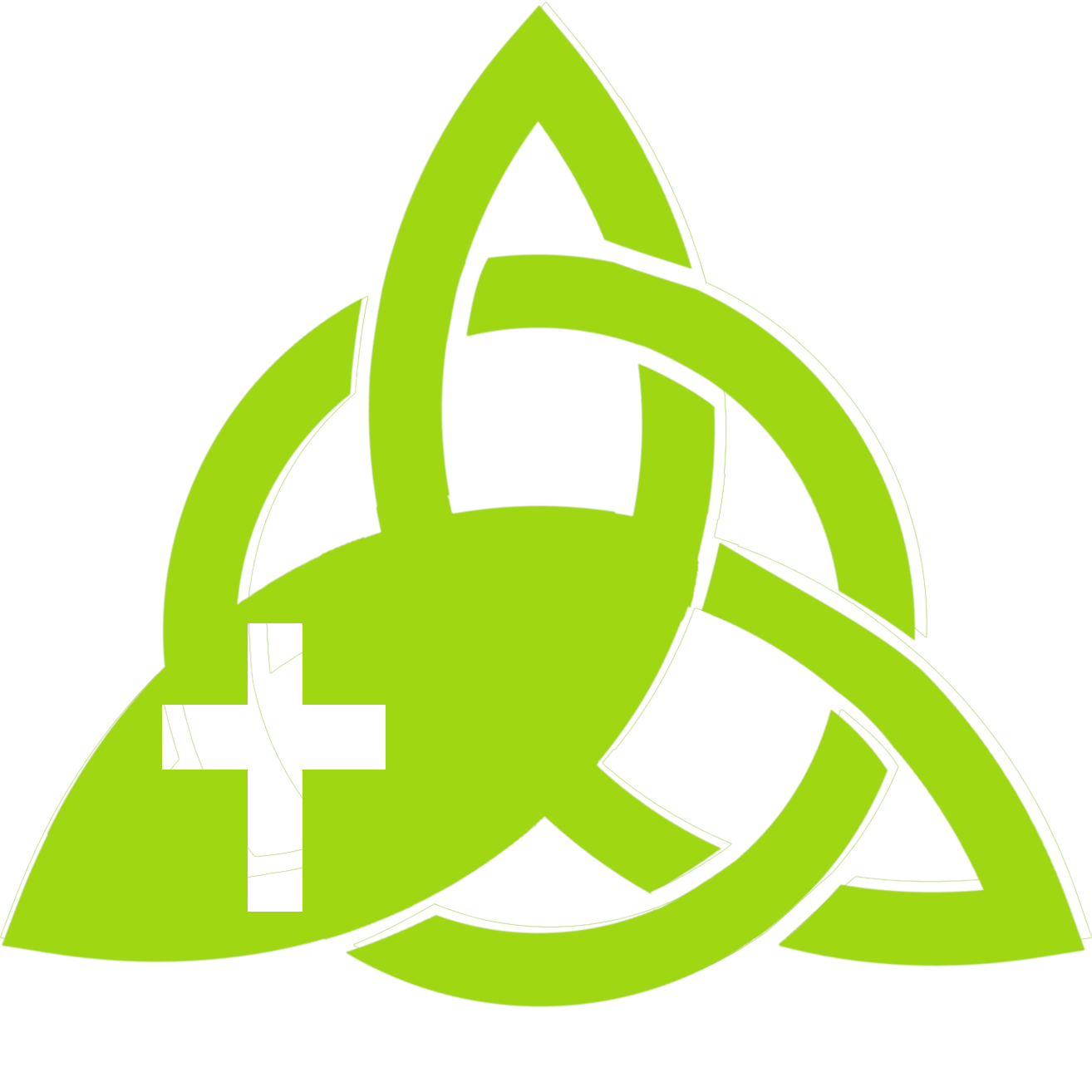 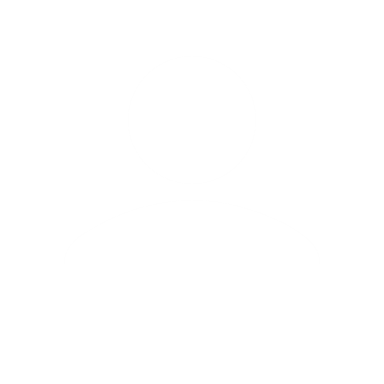 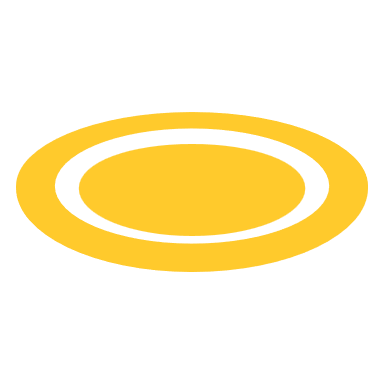 The last supper
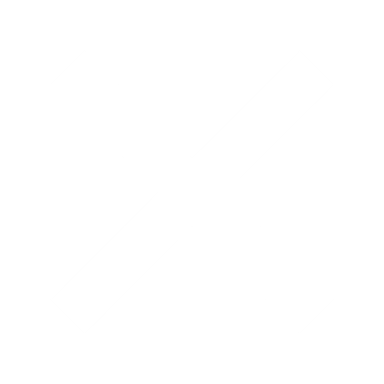 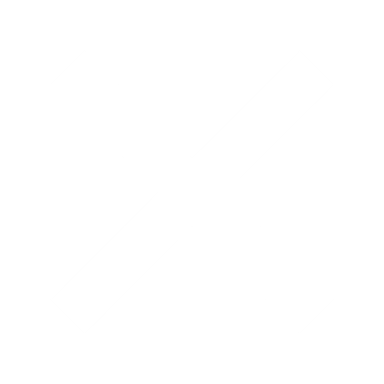 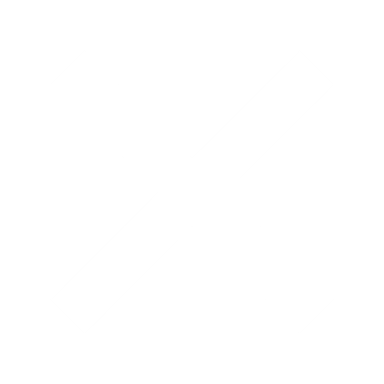 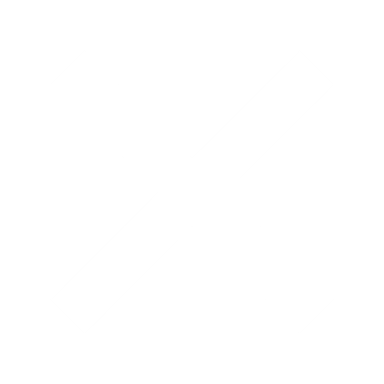 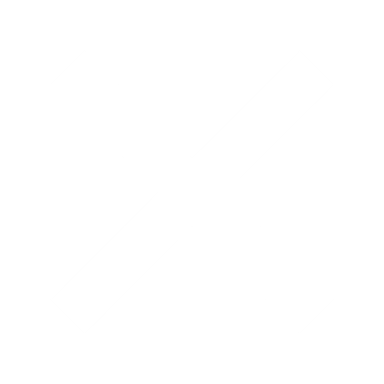 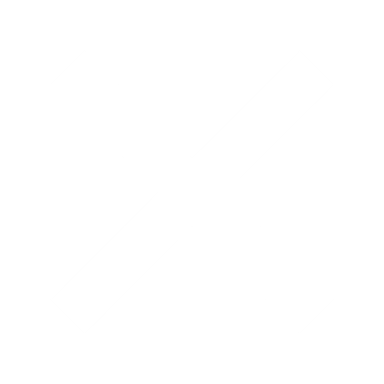 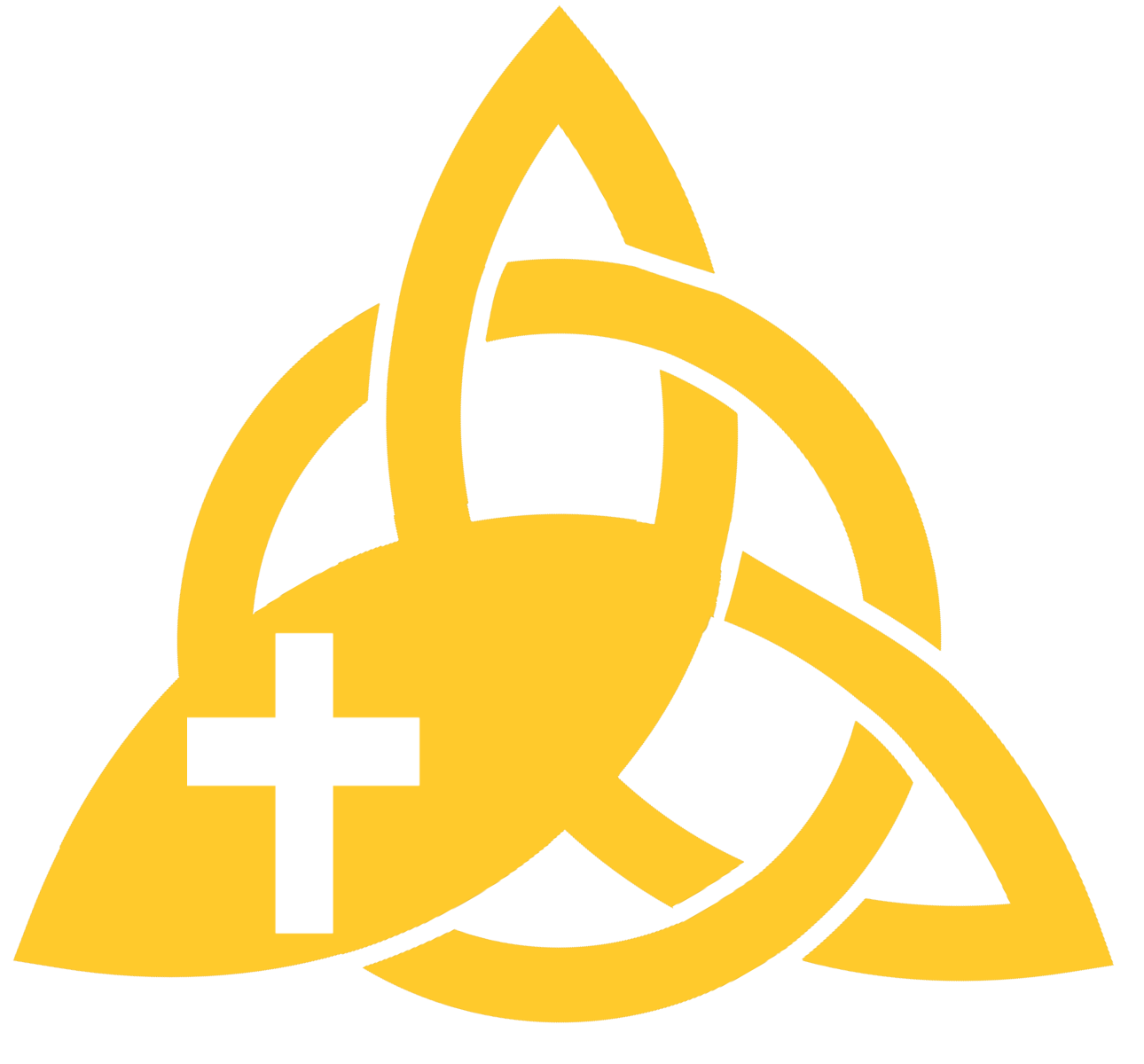 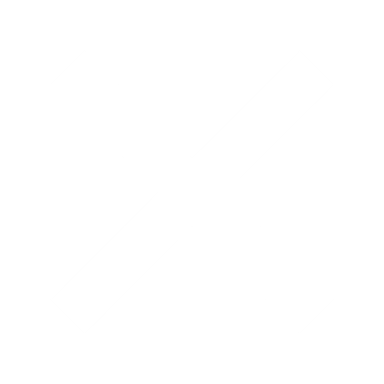 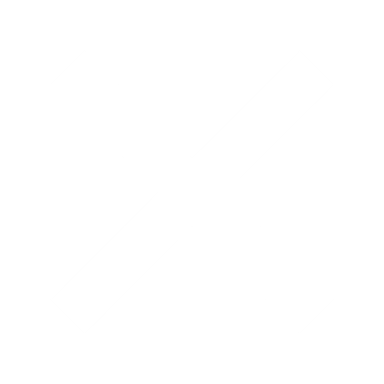 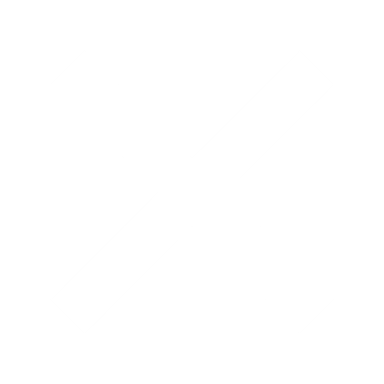 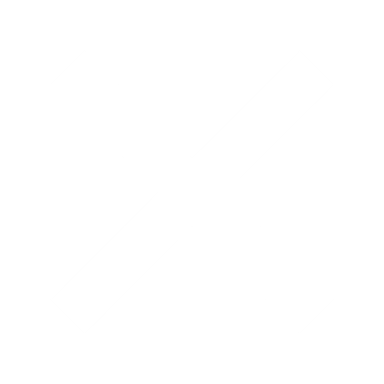 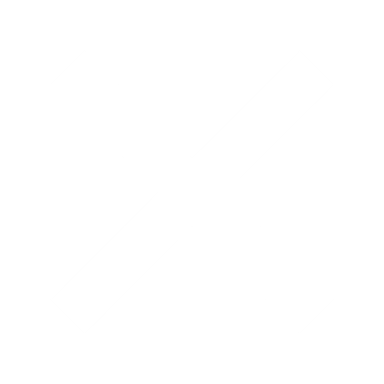 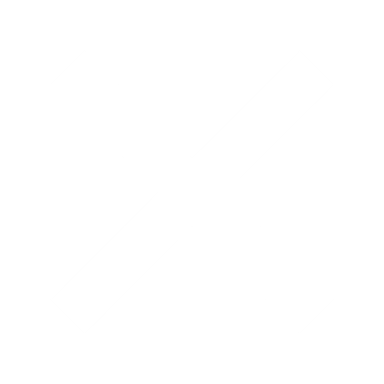 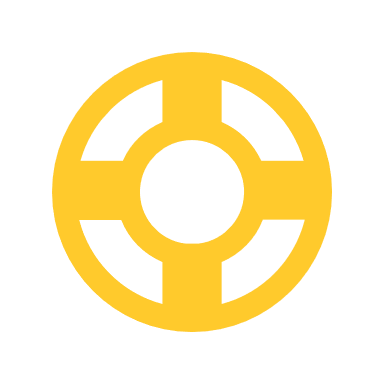 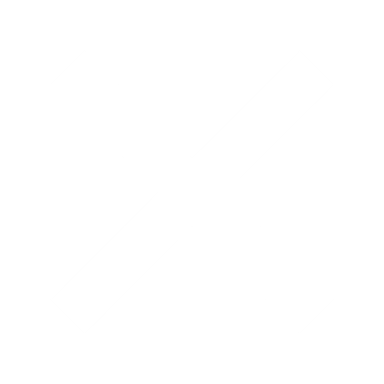 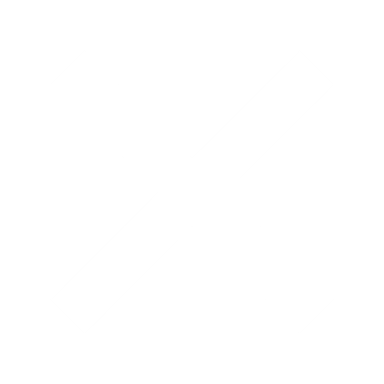 Year 1: Why does Easter matter to Christians?
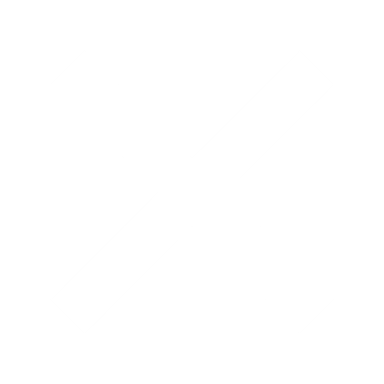 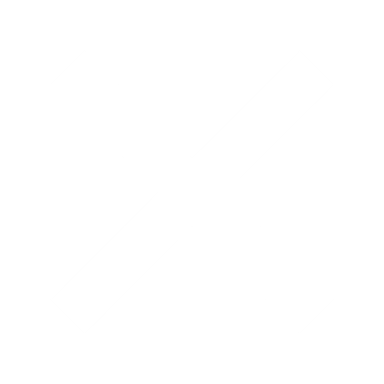 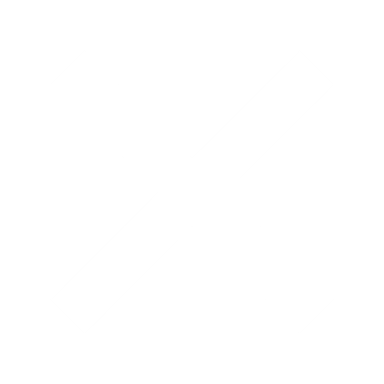 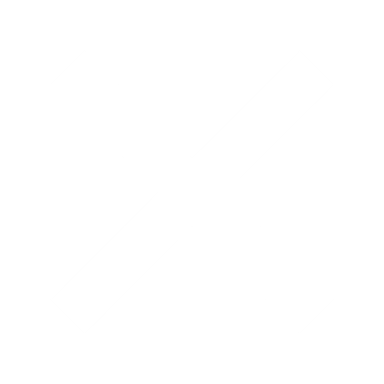 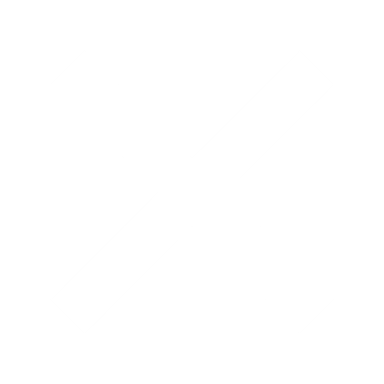 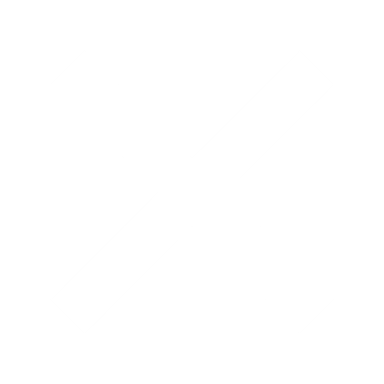 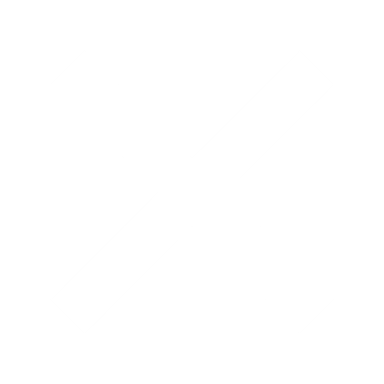 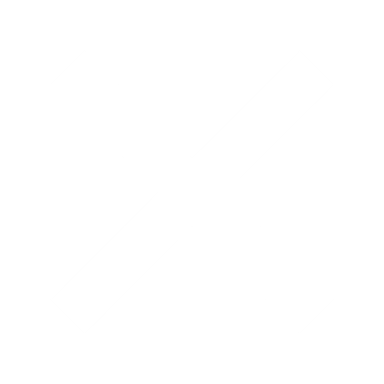 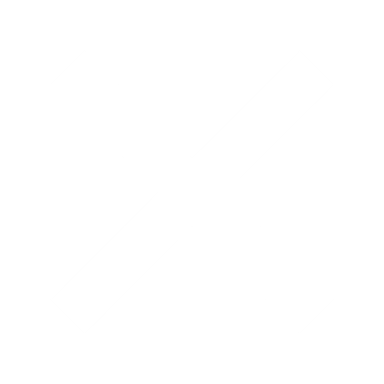 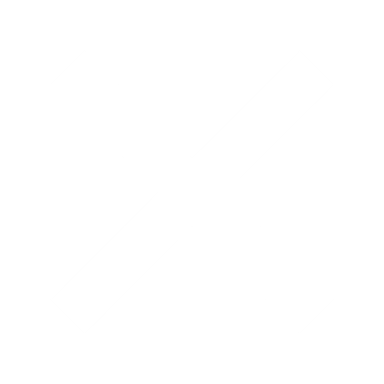 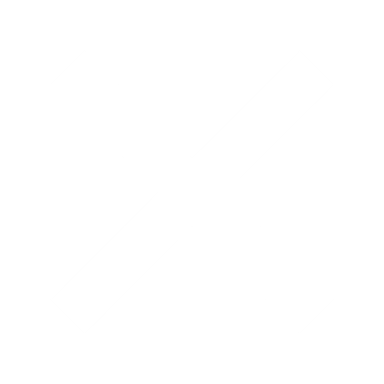 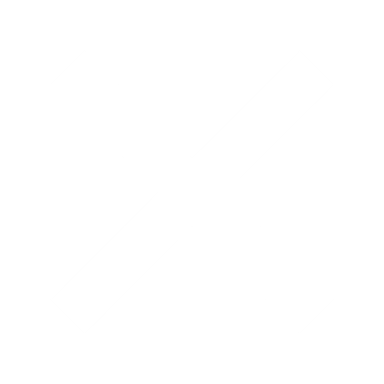 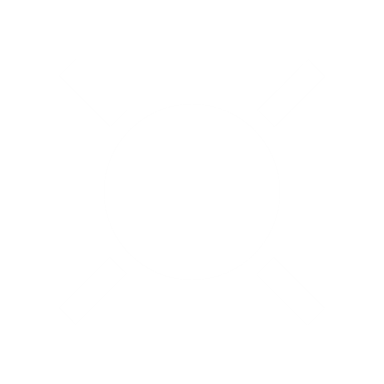 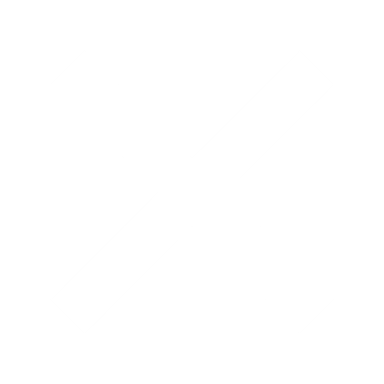 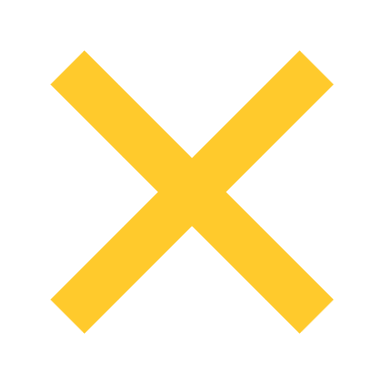 Jesus’ crucifixion
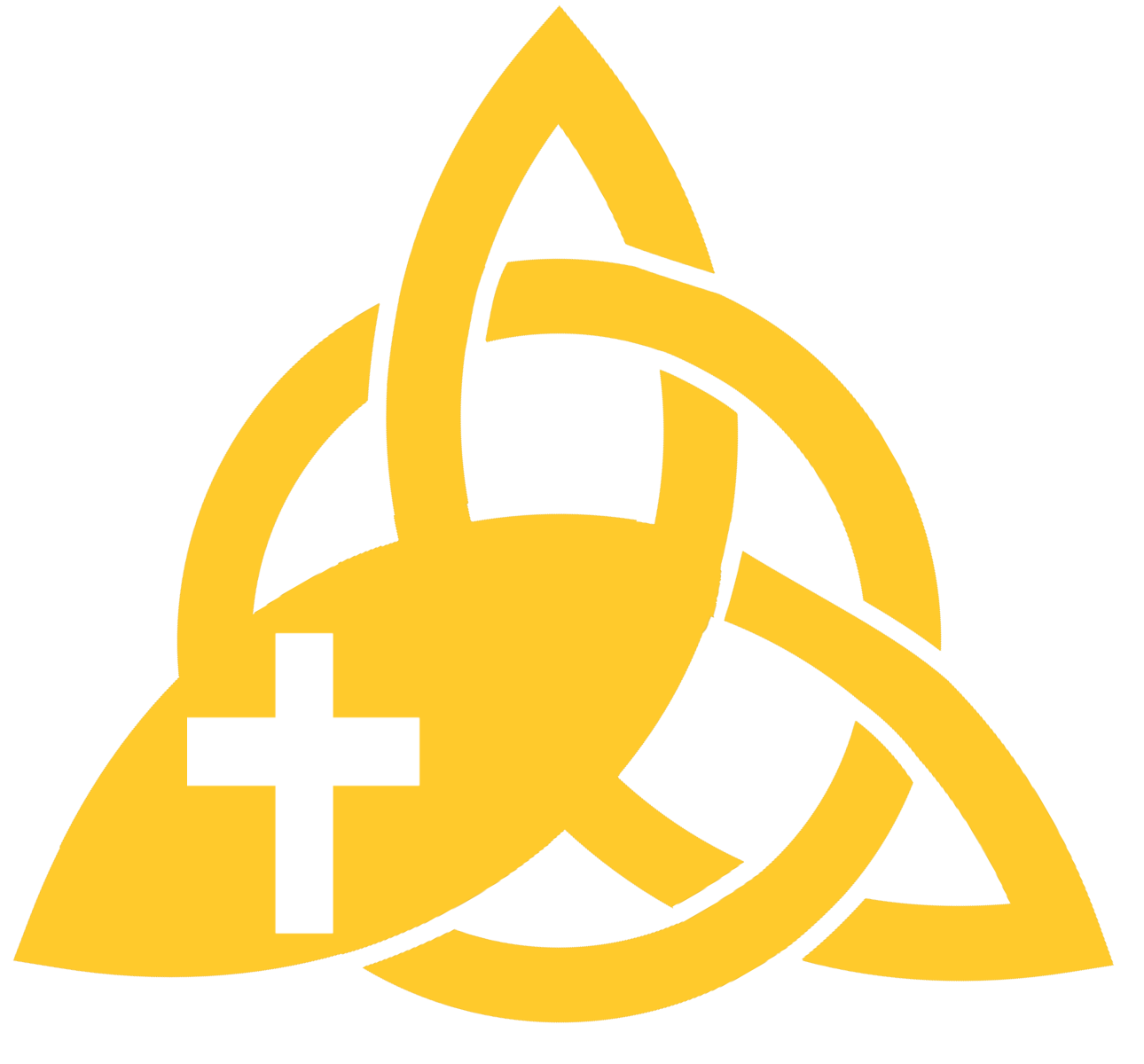 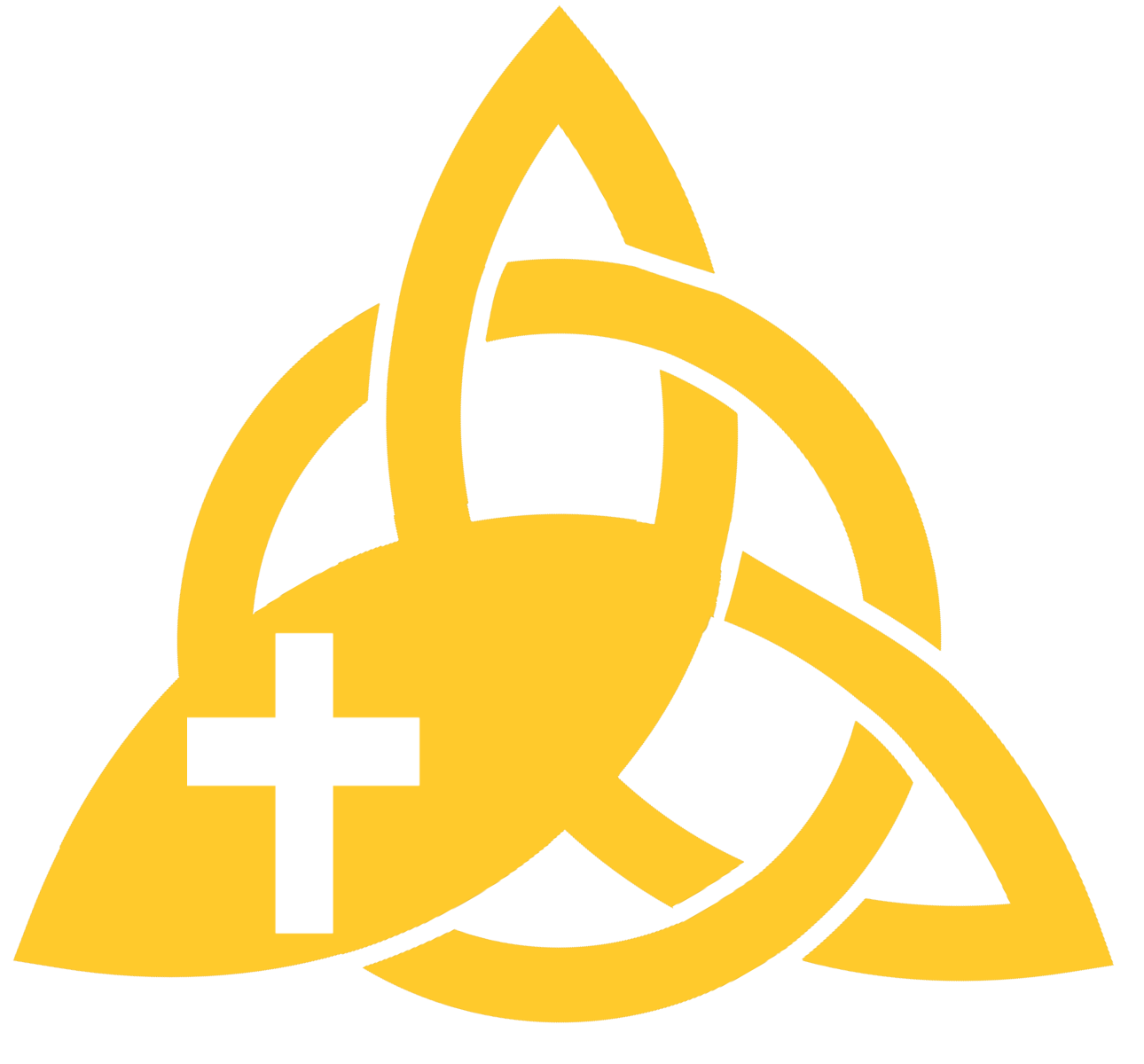 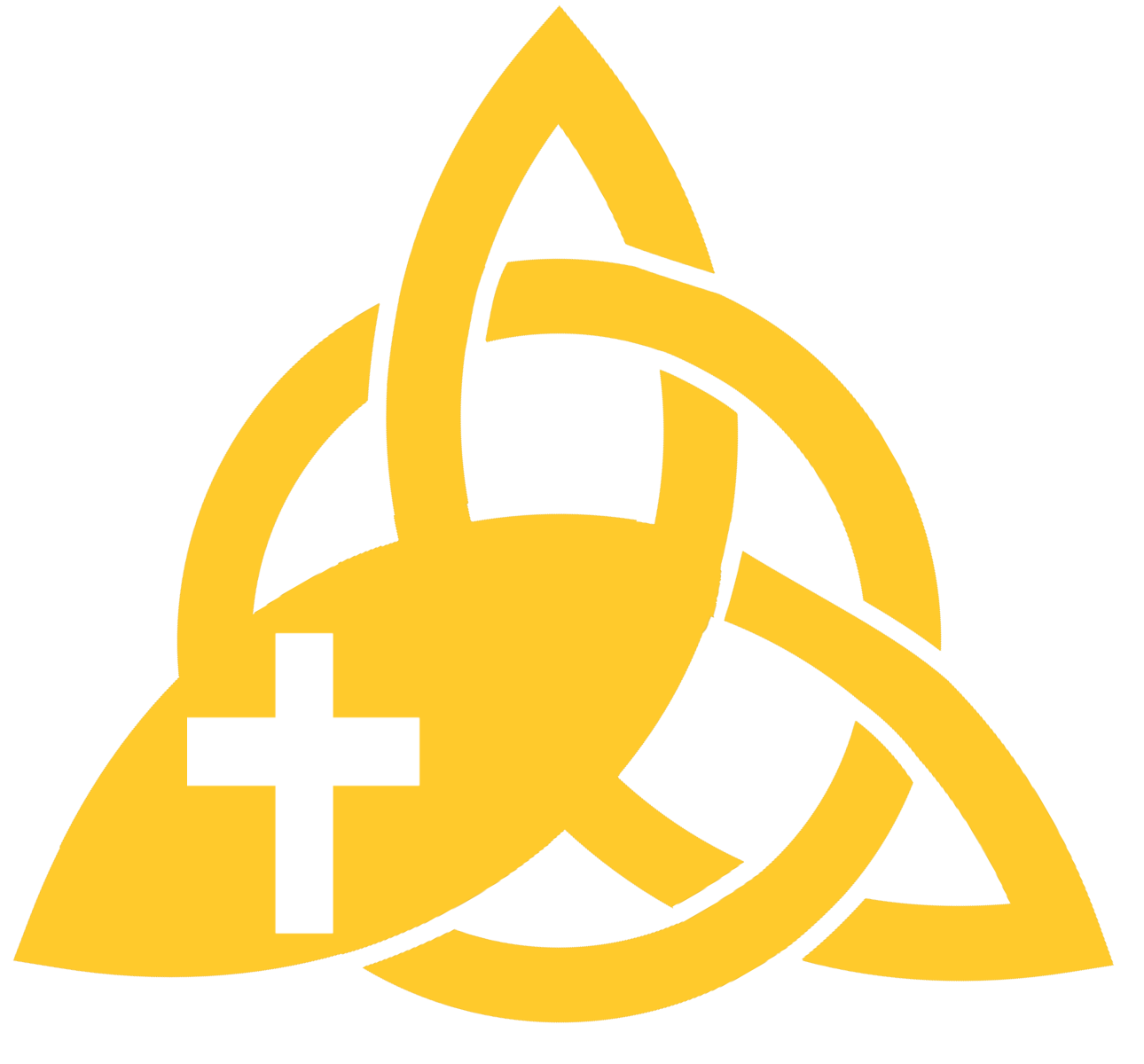 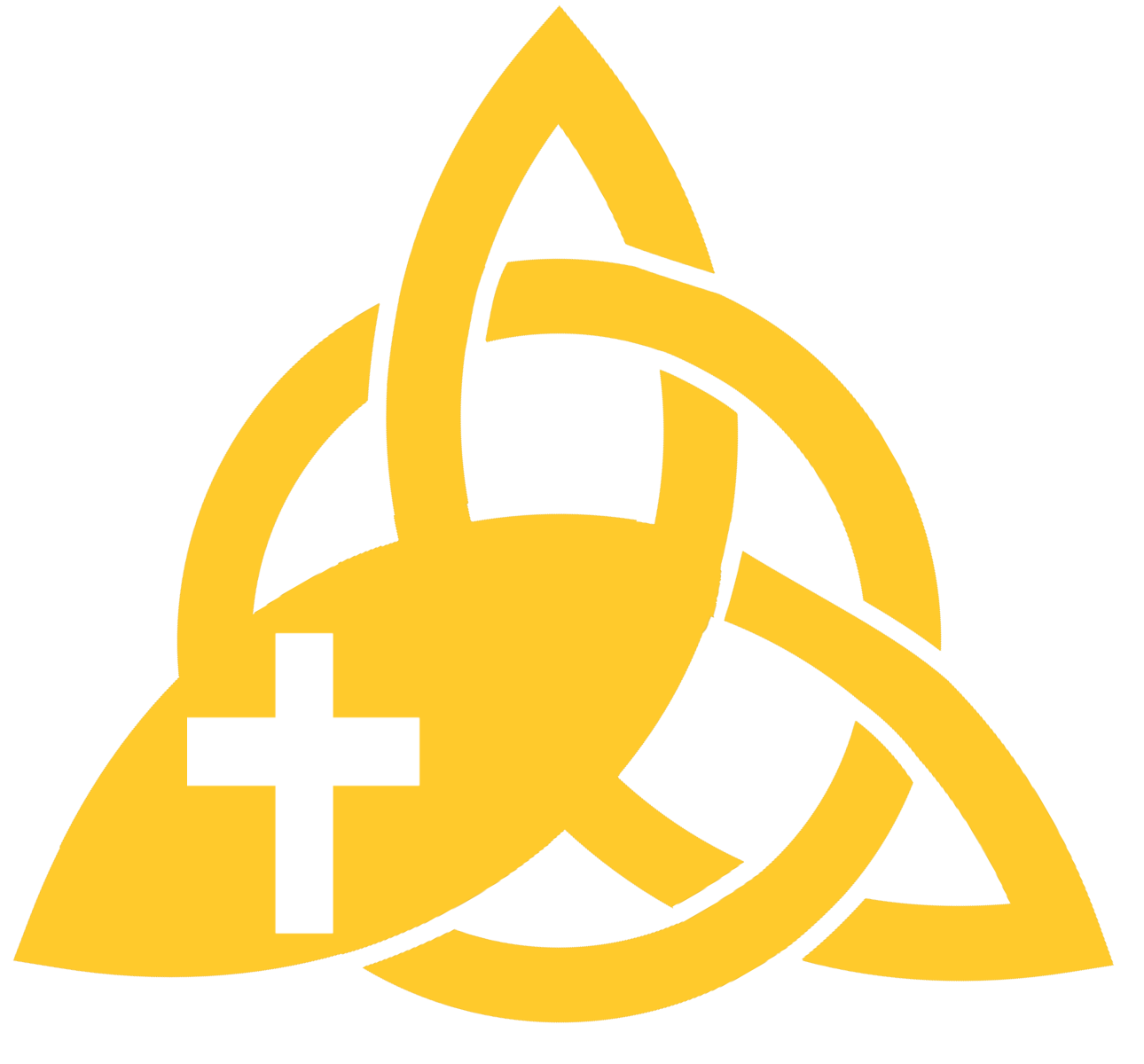 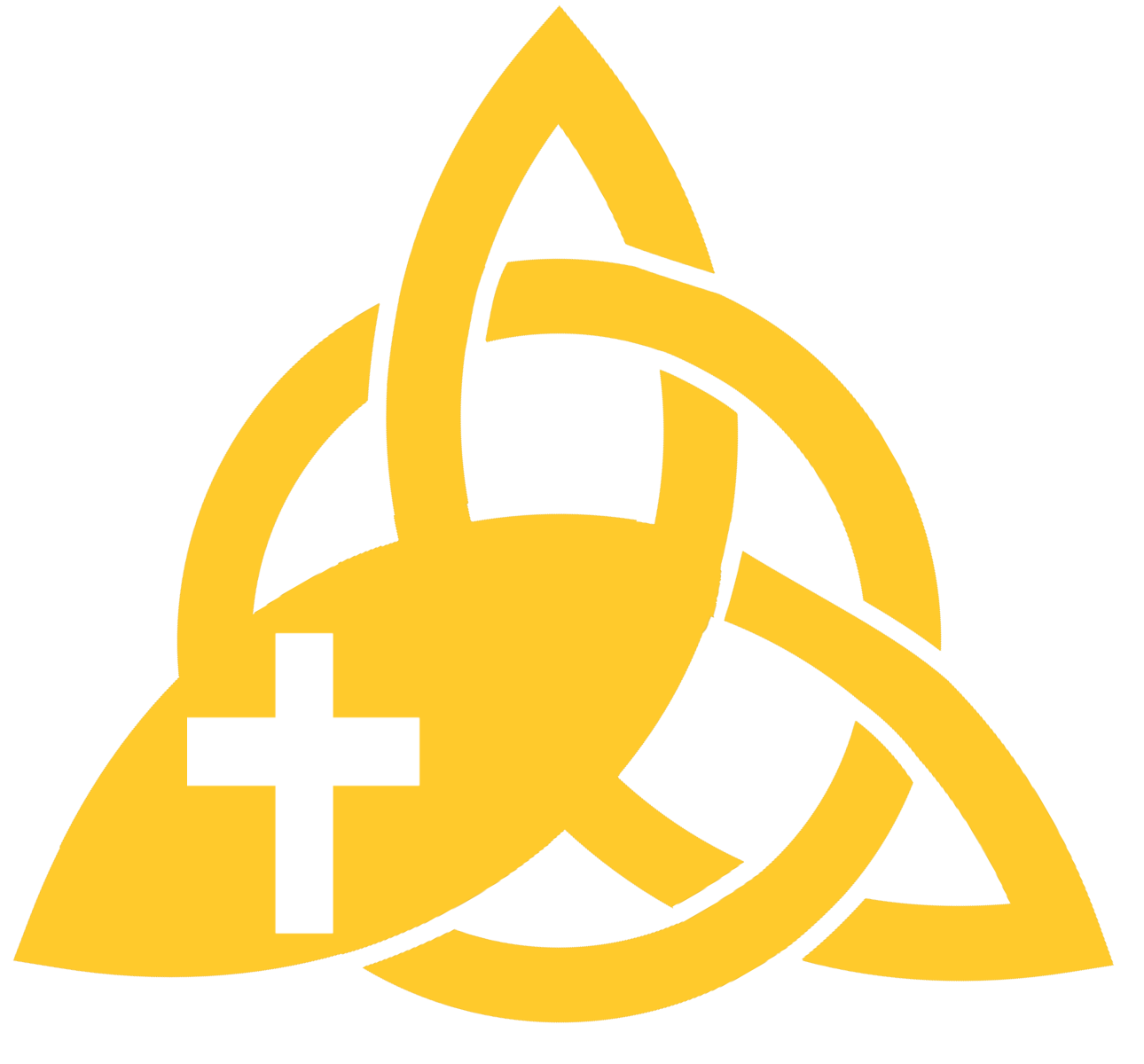 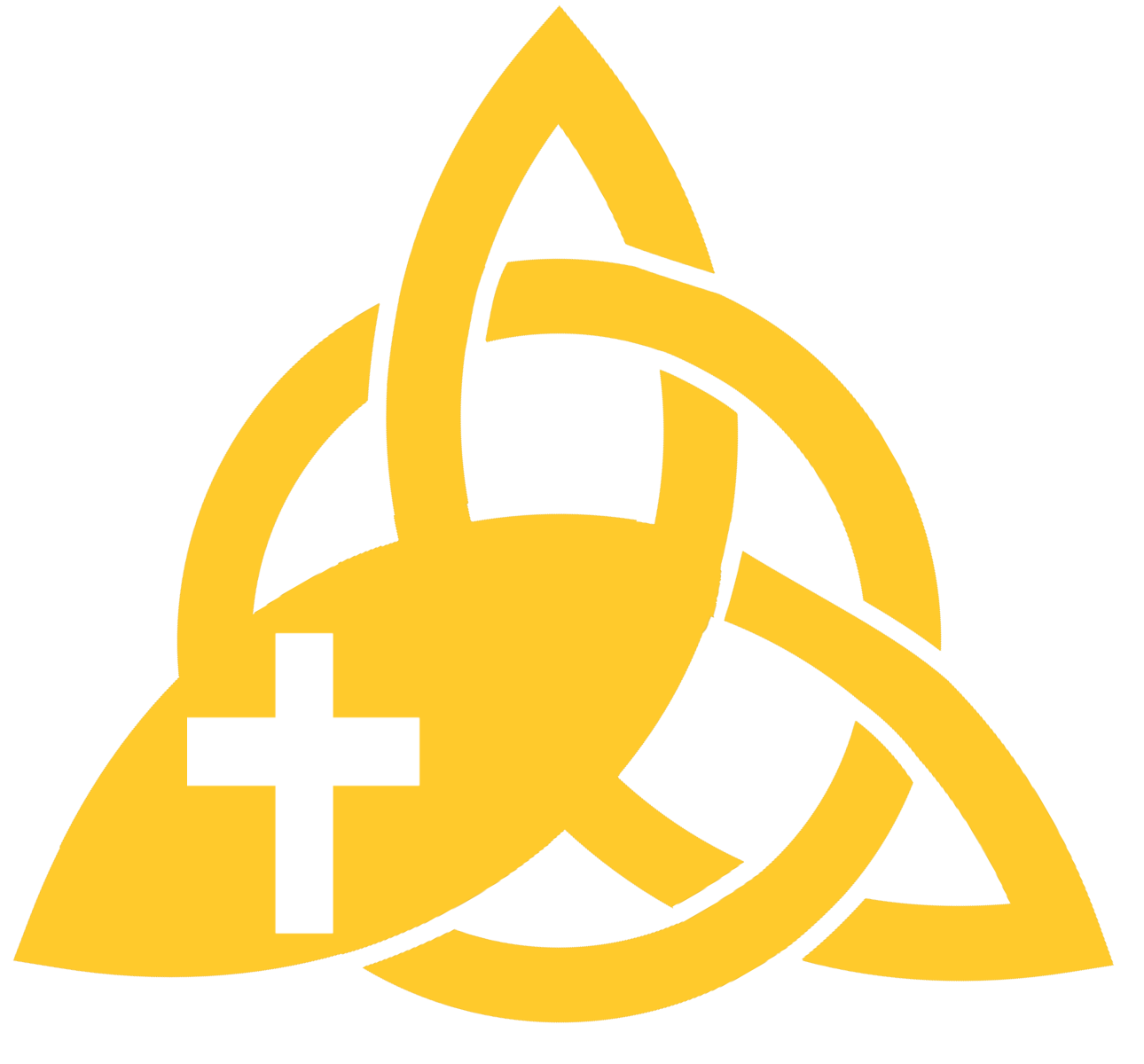 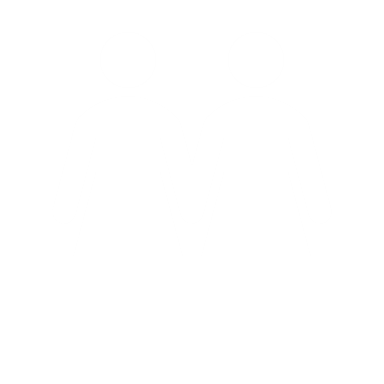 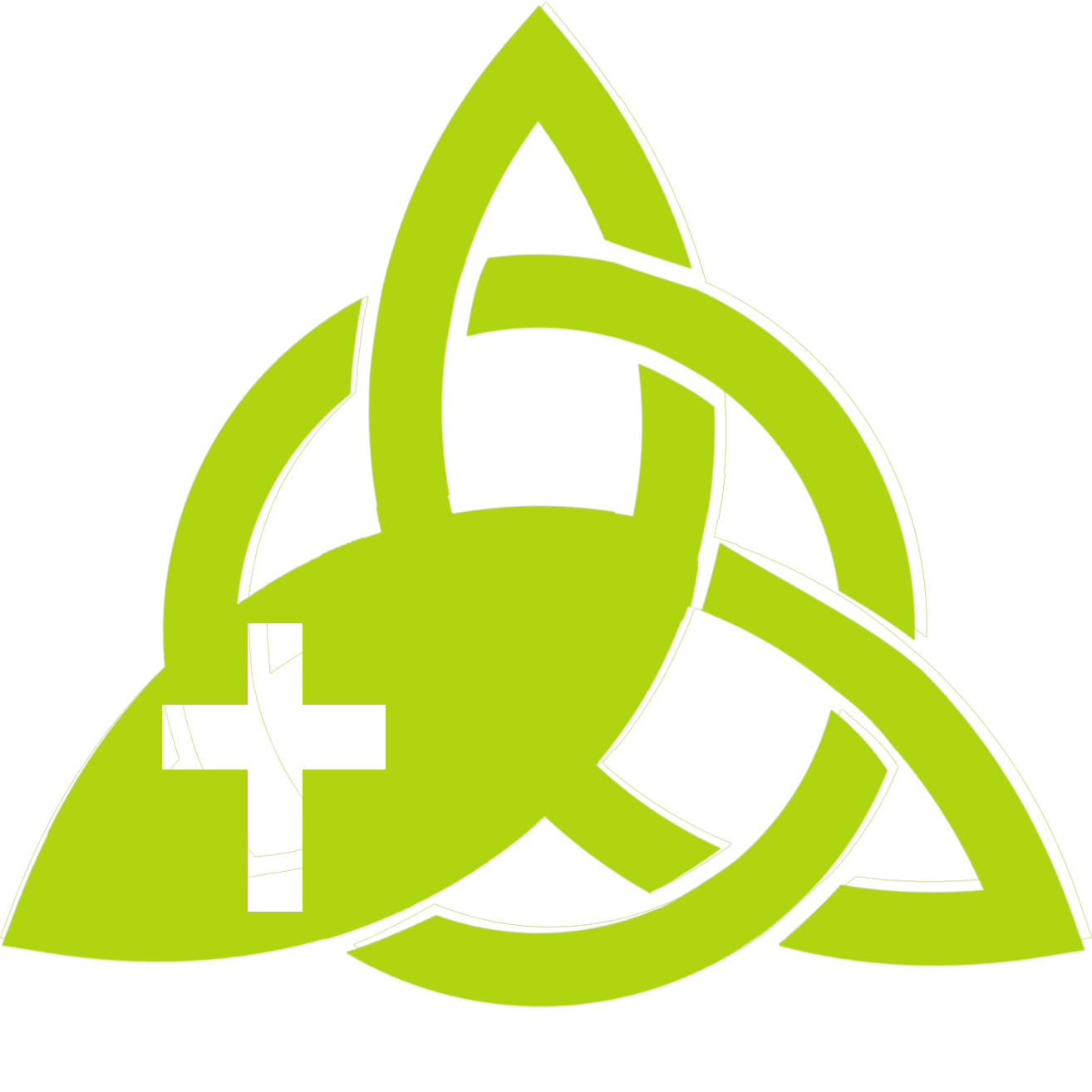 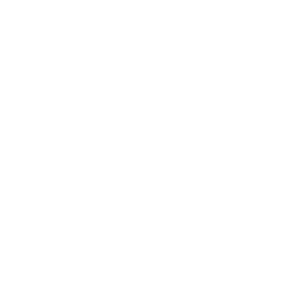 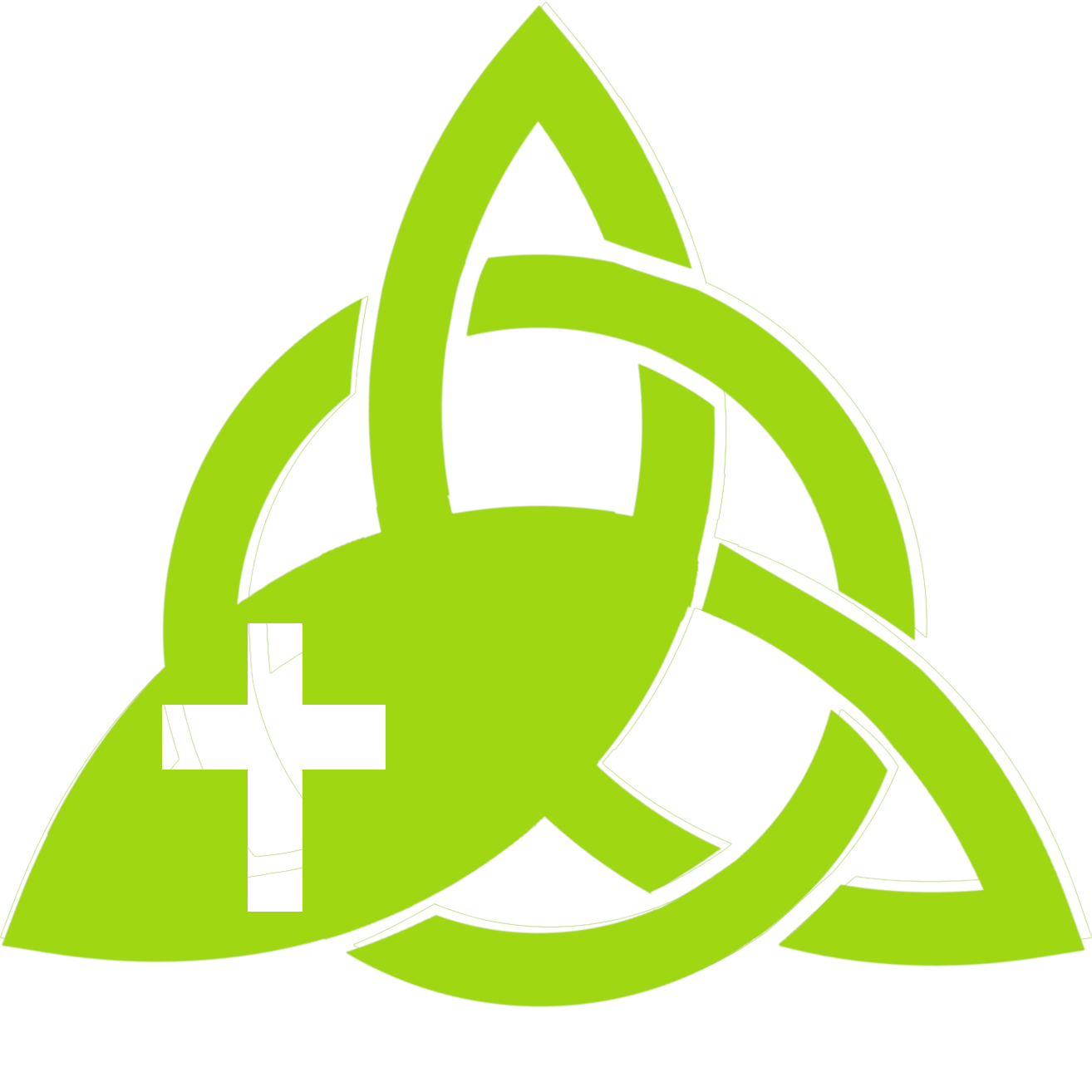 Jesus’ resurrection
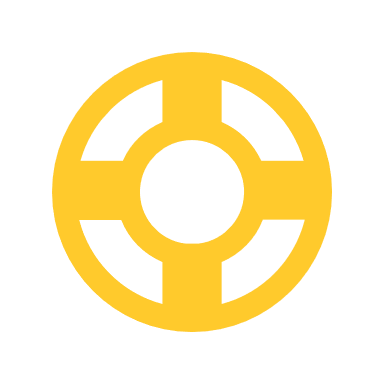 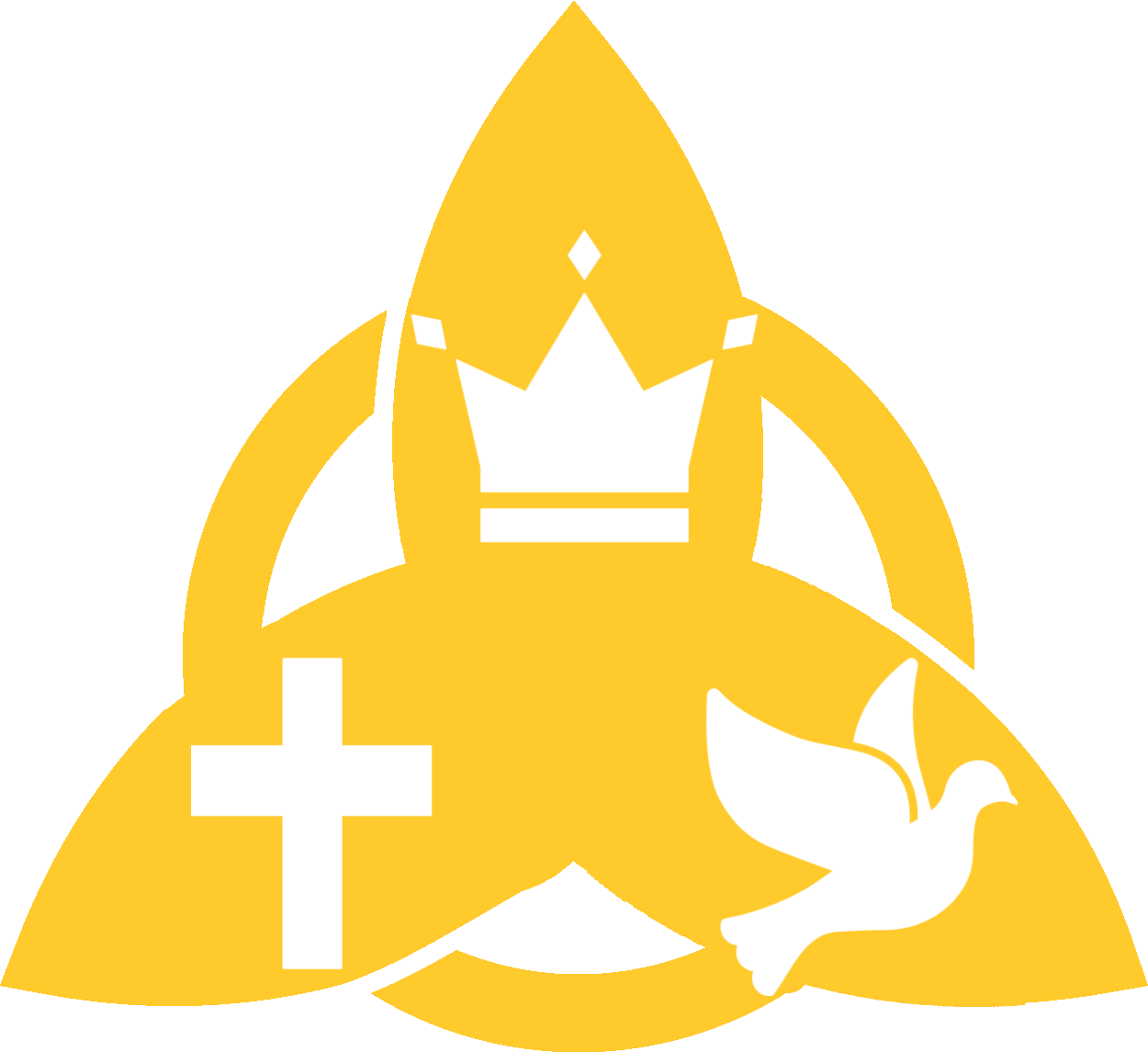 Jesus appears
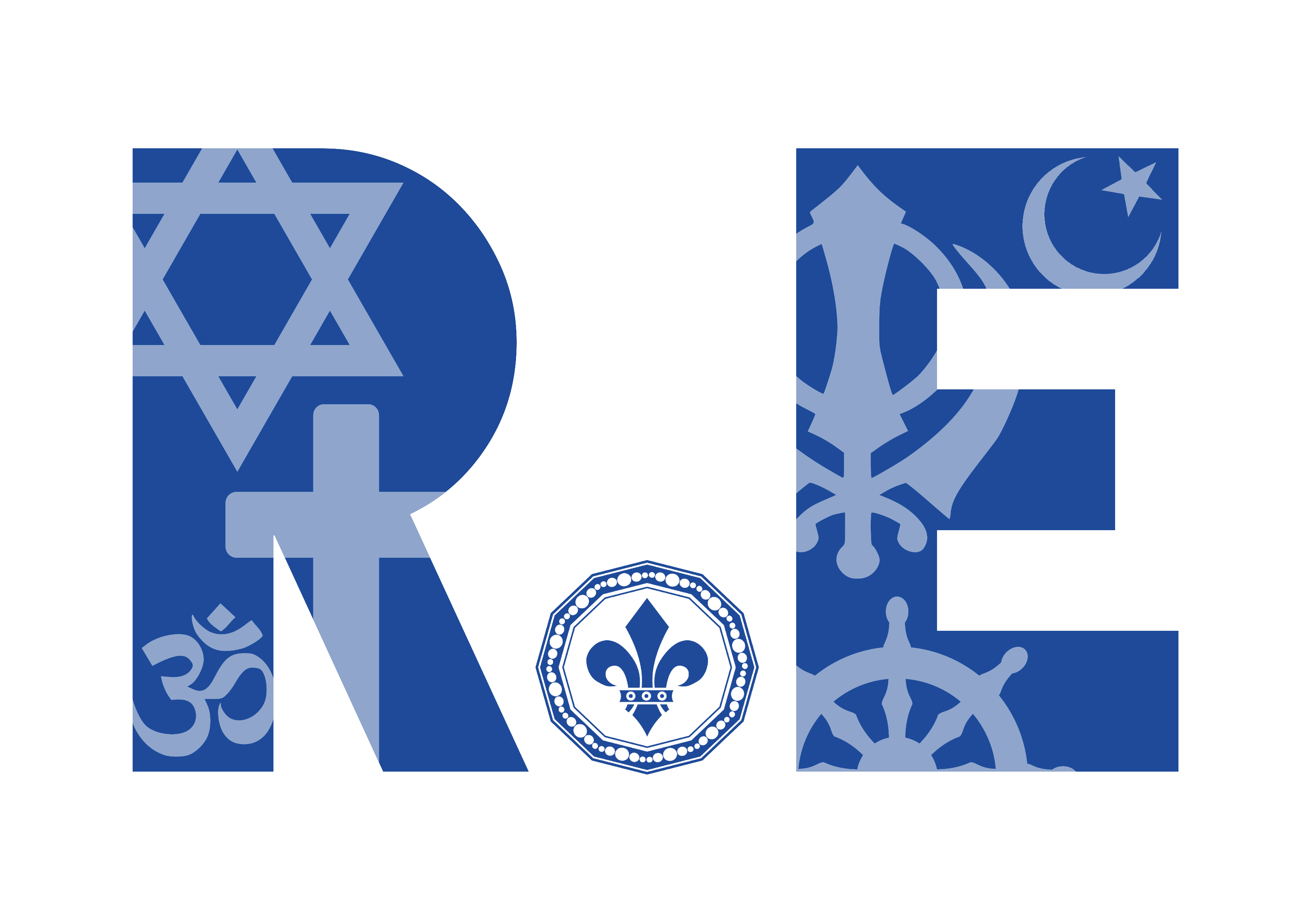 “Exploring religion and belief in the modern world – joyfully, creatively and confidently.”
Why does Easter matter to Christians?
Cut out the hexagons. Then, arrange the hexagons in sequences and groups. You should  justify any connections made by annotating your links.
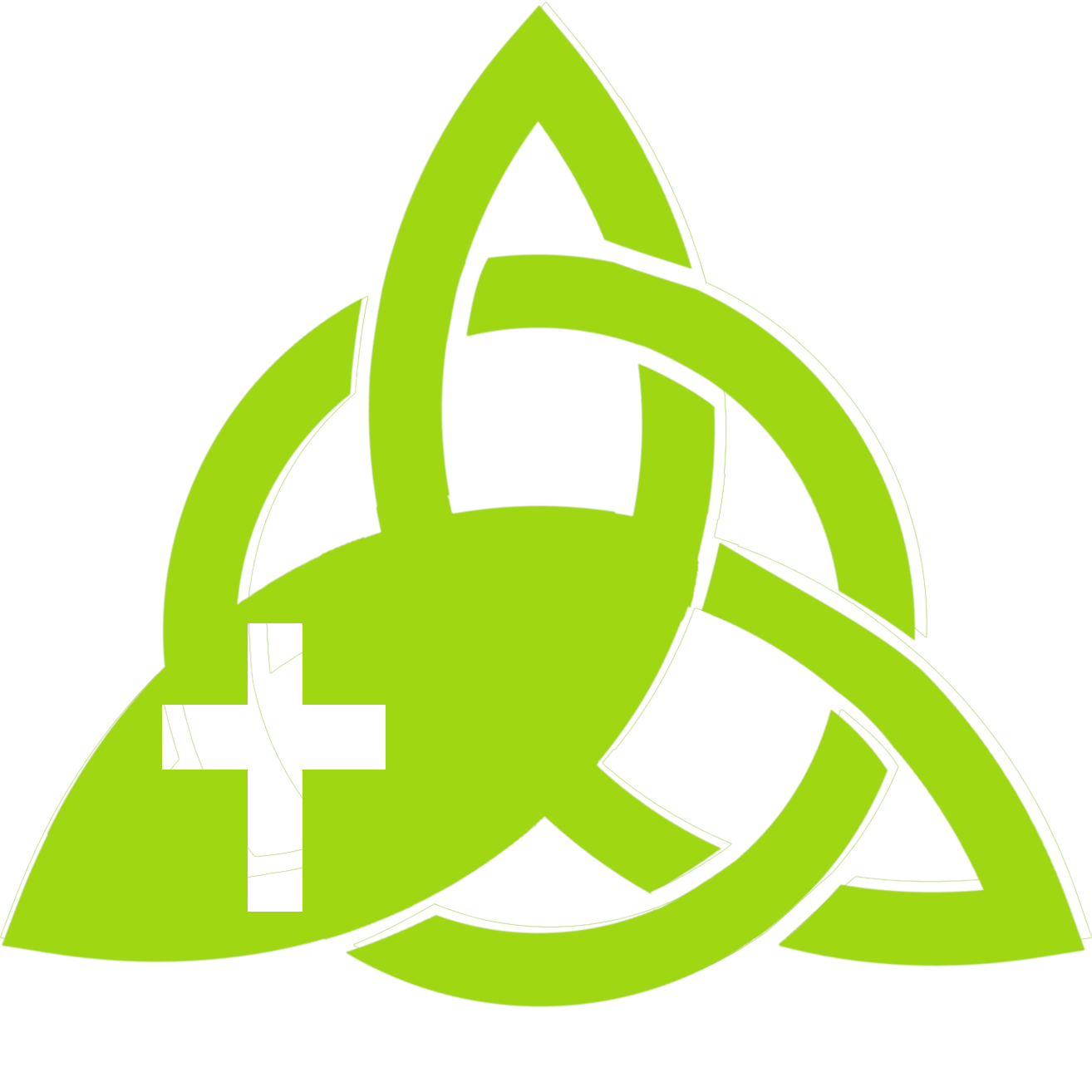 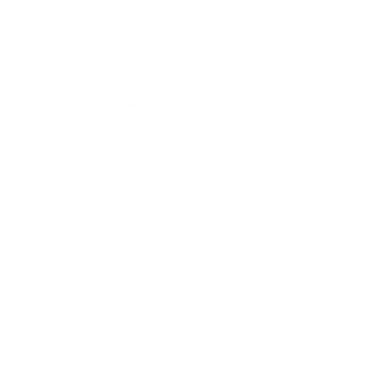 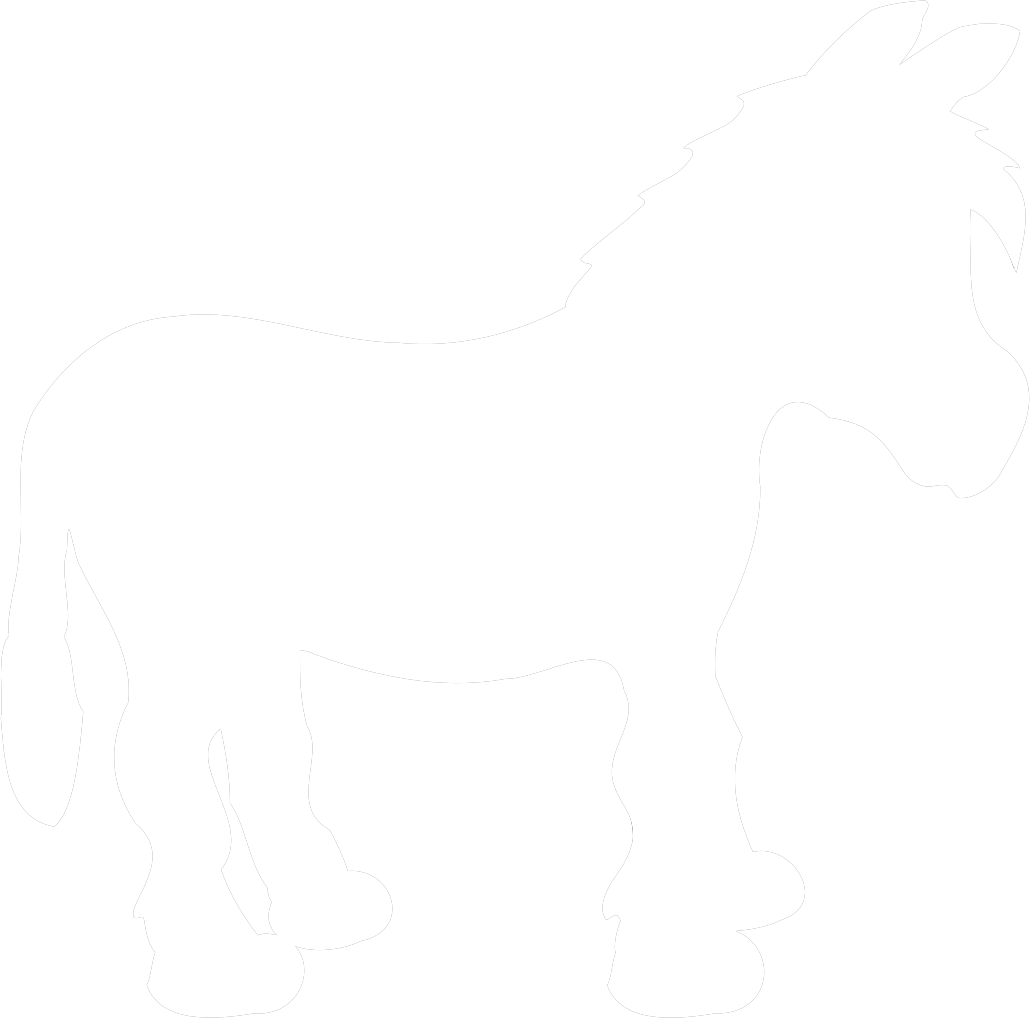 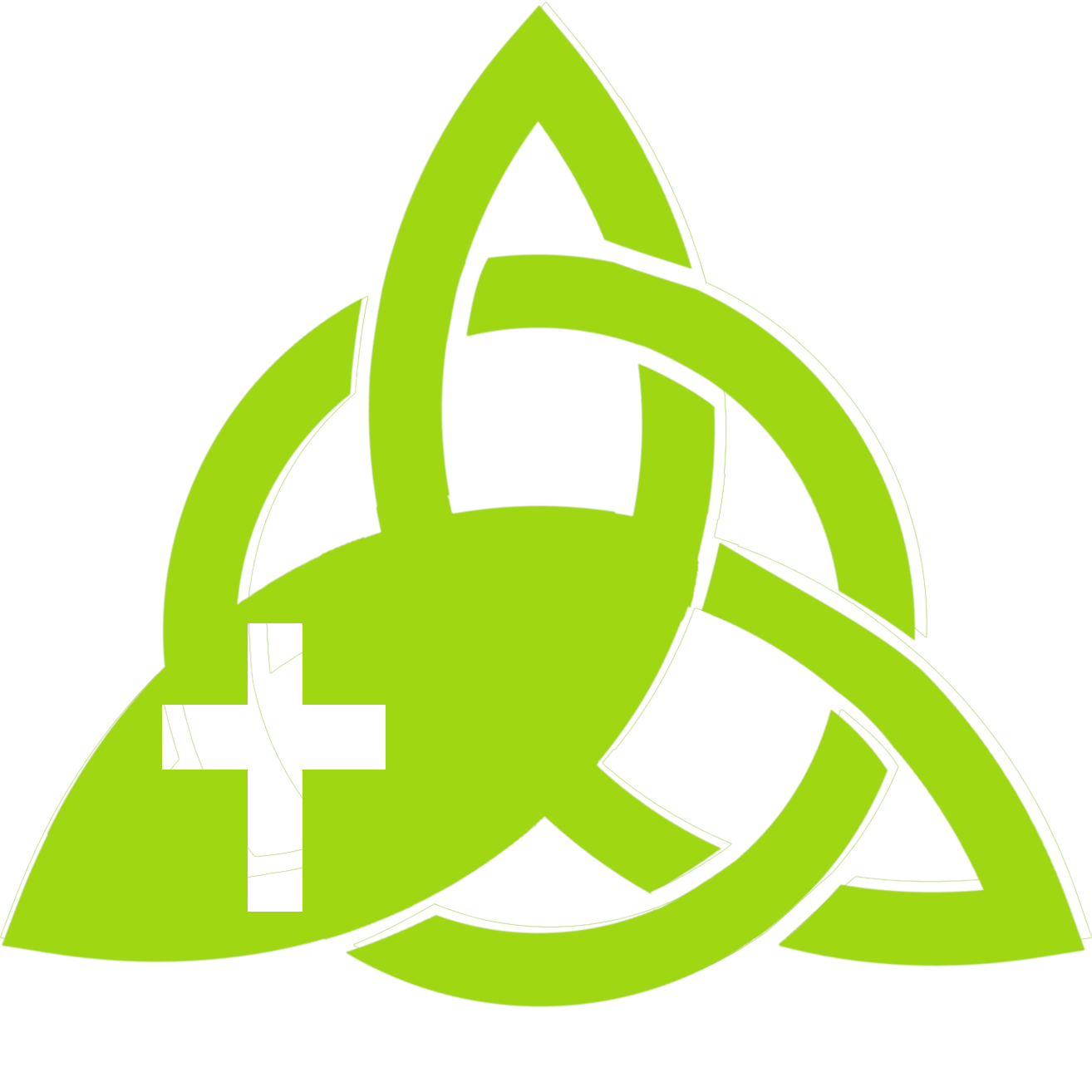 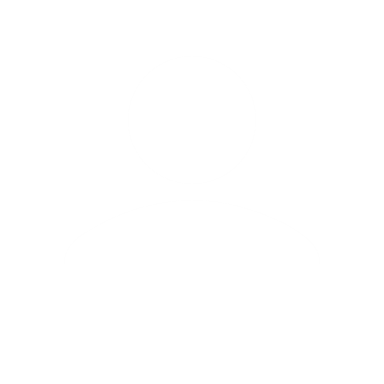 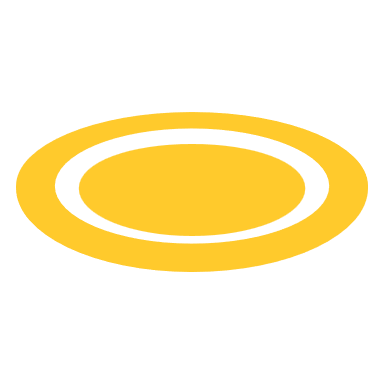 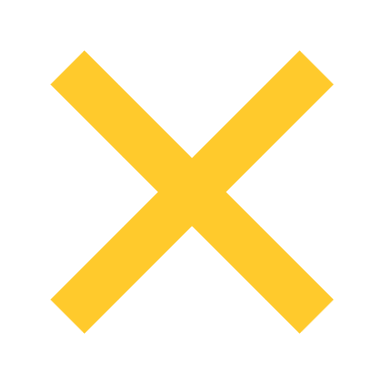 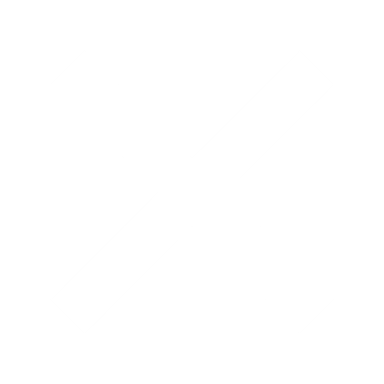 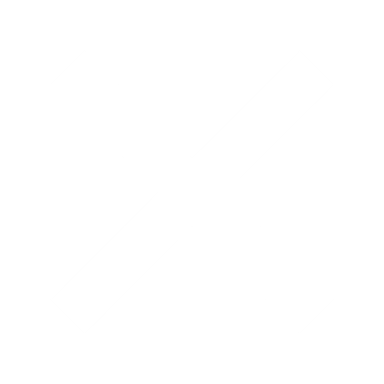 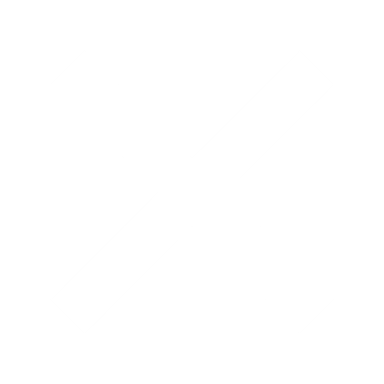 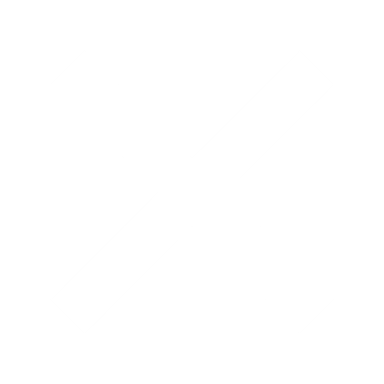 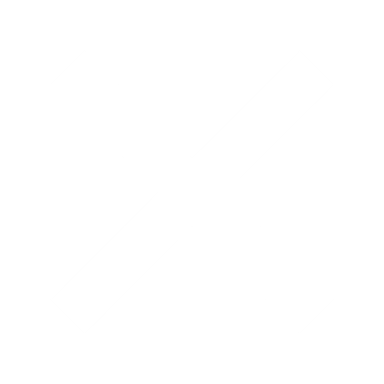 Church
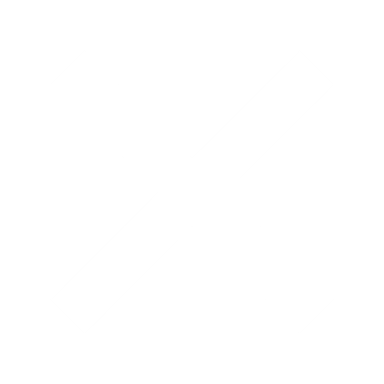 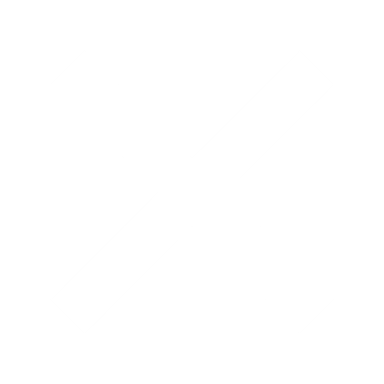 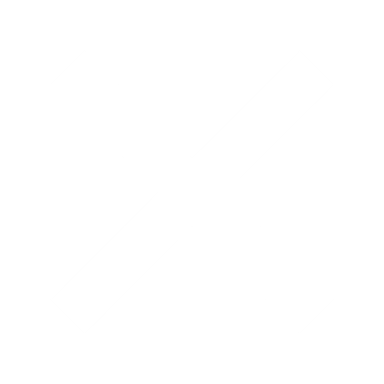 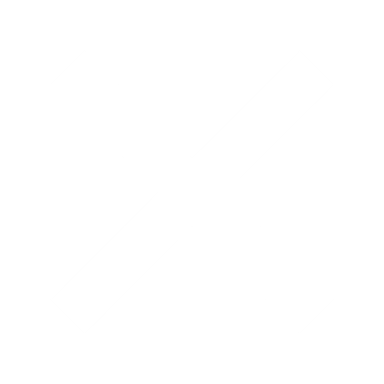 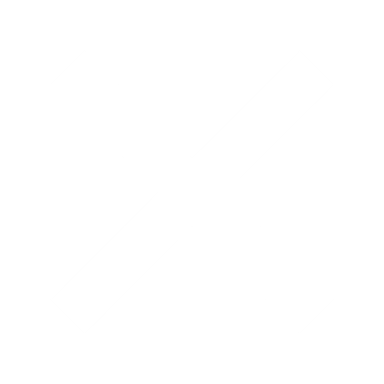 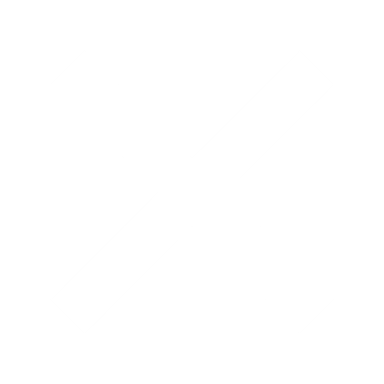 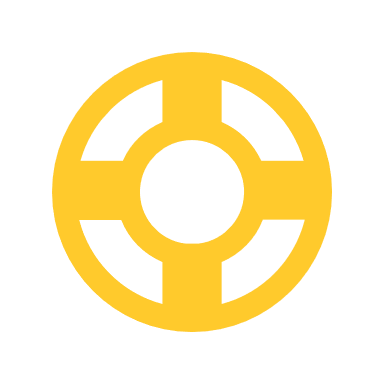 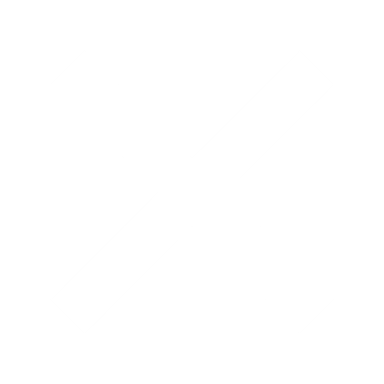 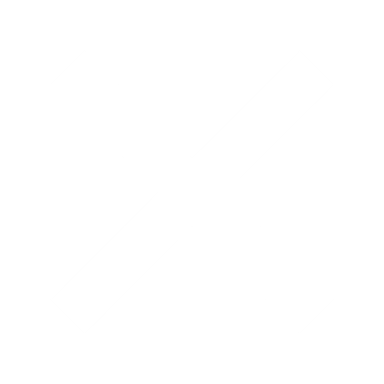 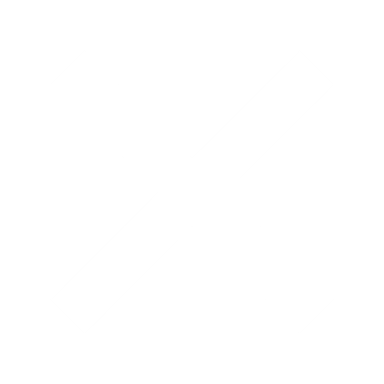 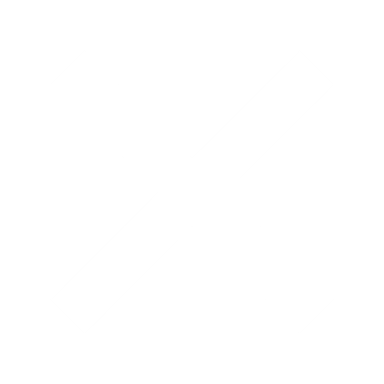 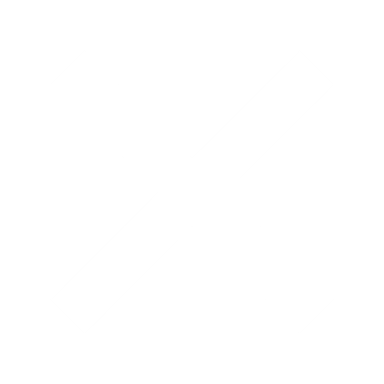 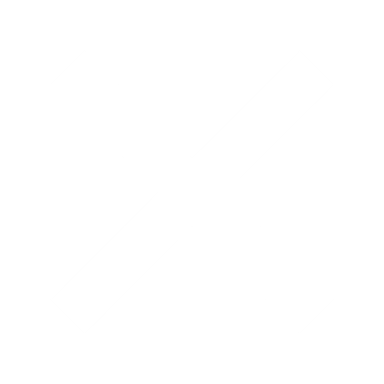 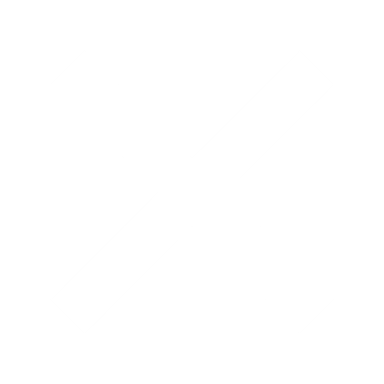 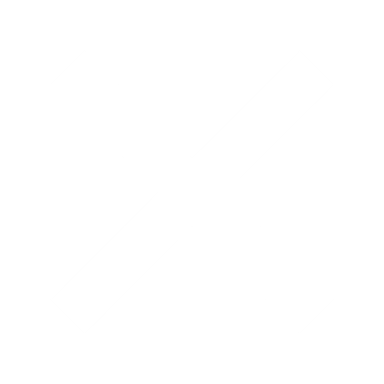 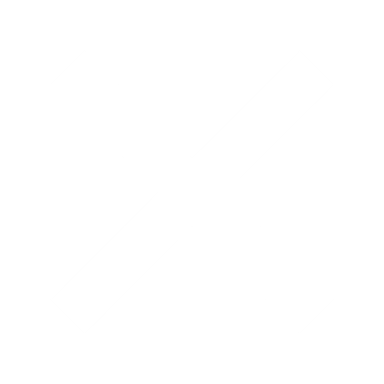 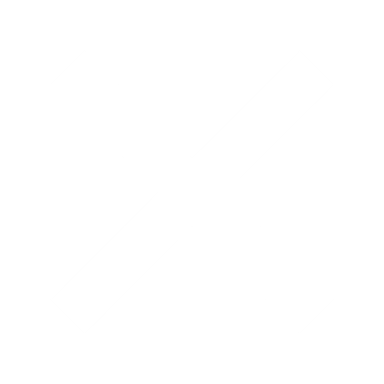 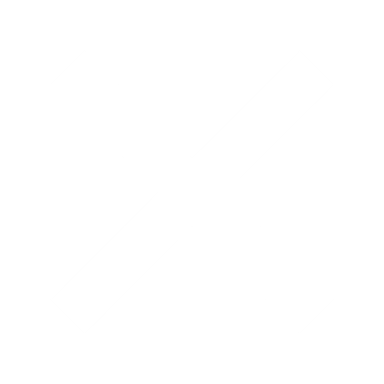 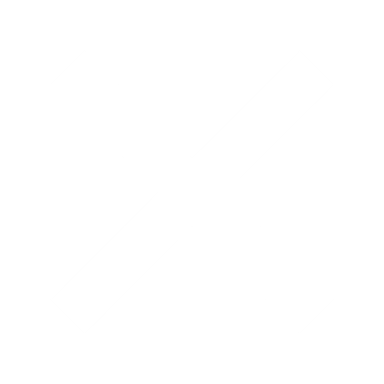 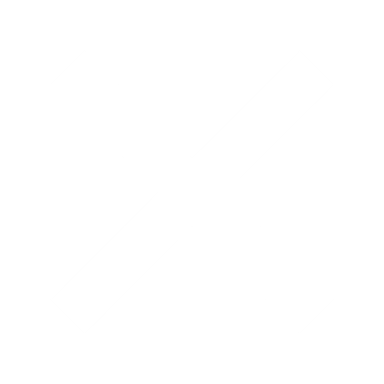 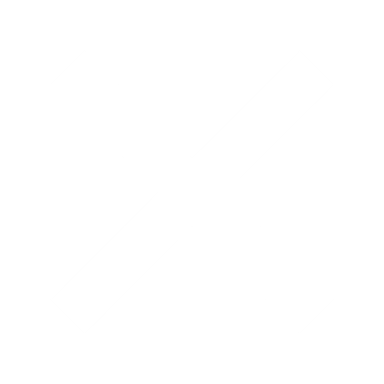 Sin
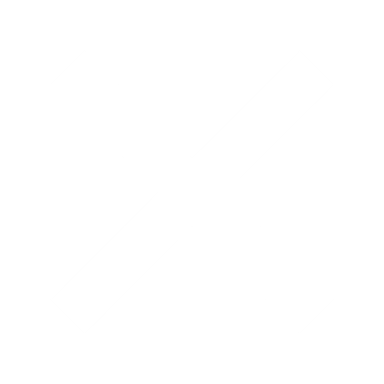 Year 1  Why does Easter matter to Christians?
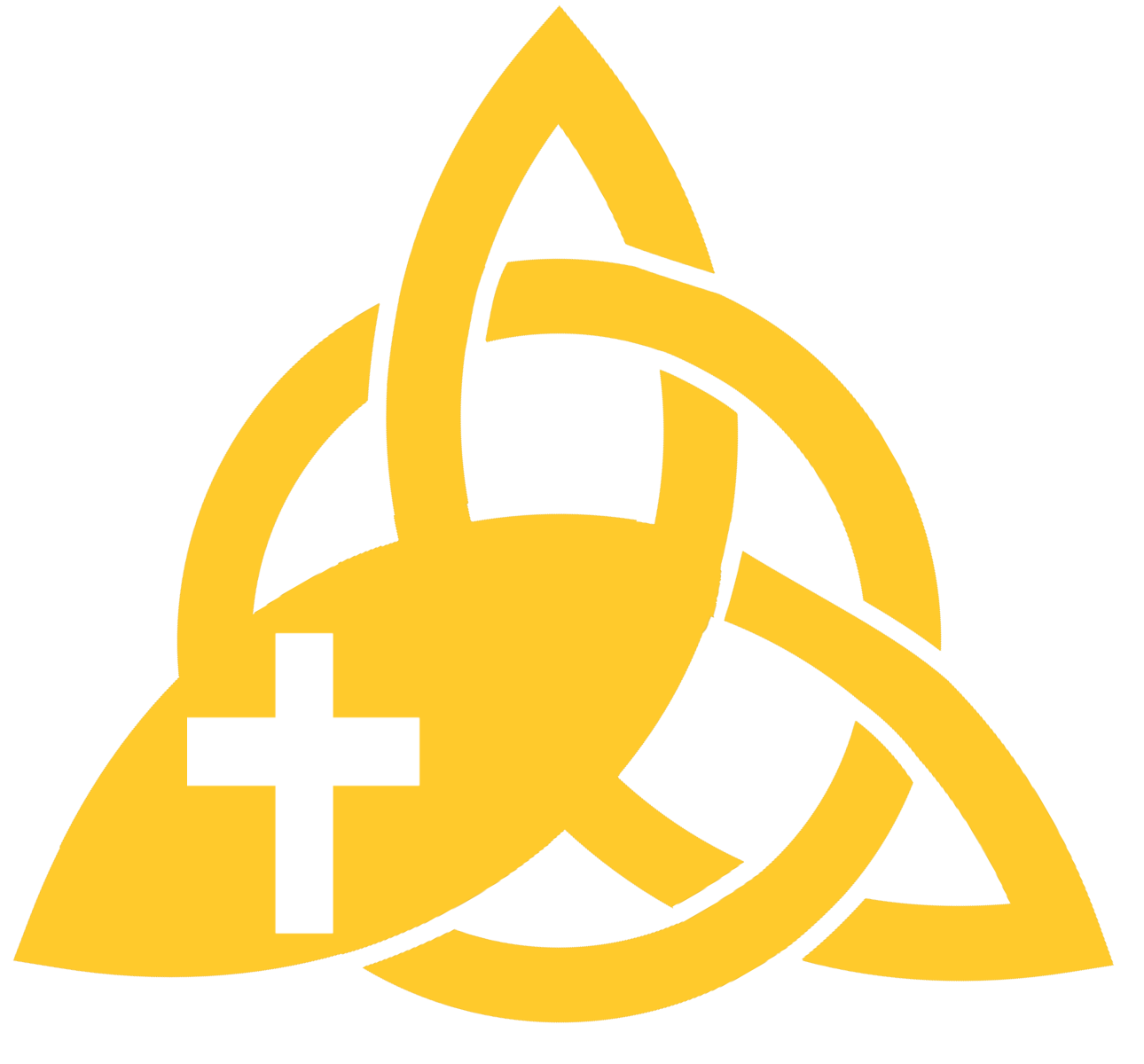 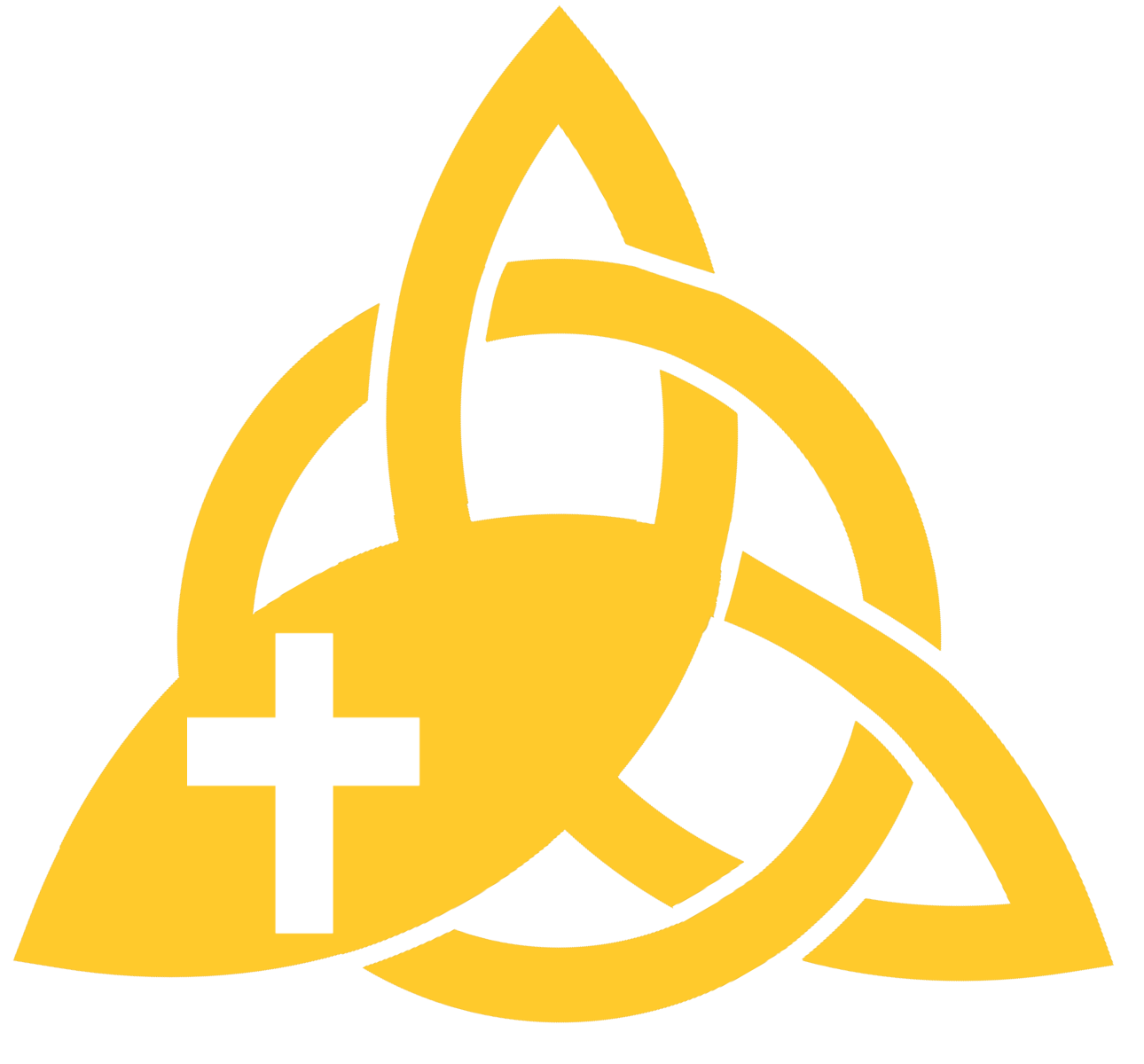 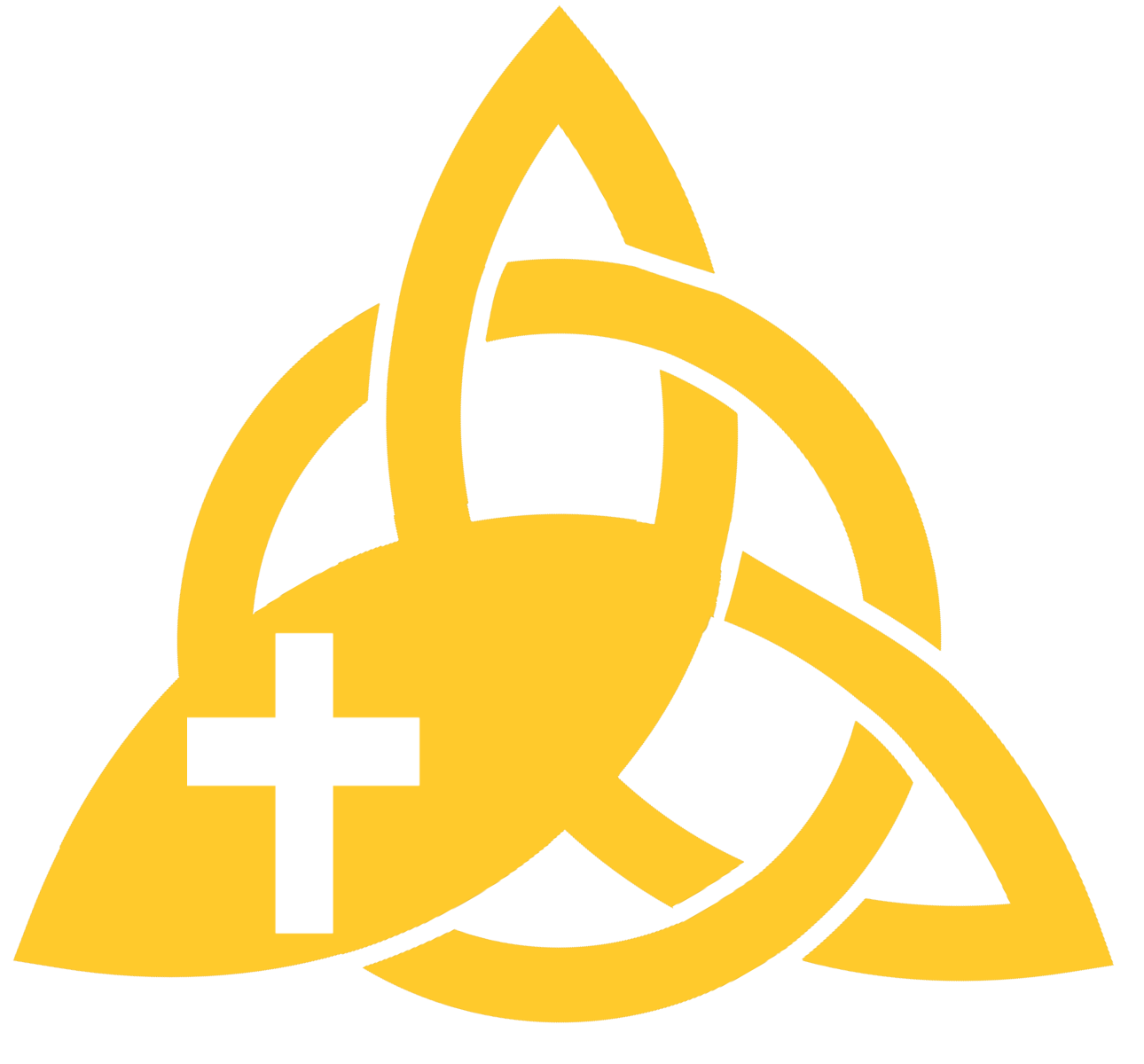 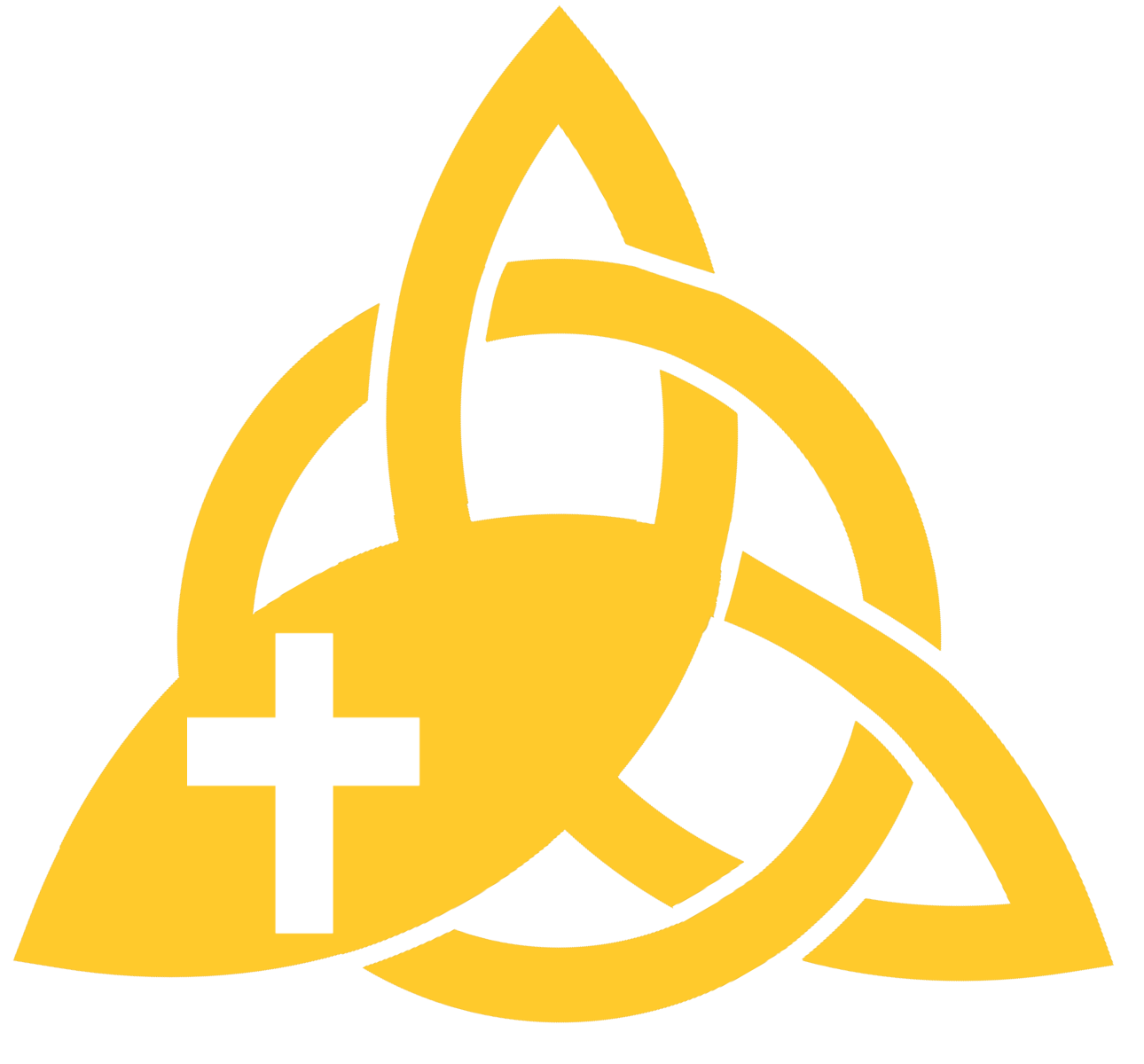 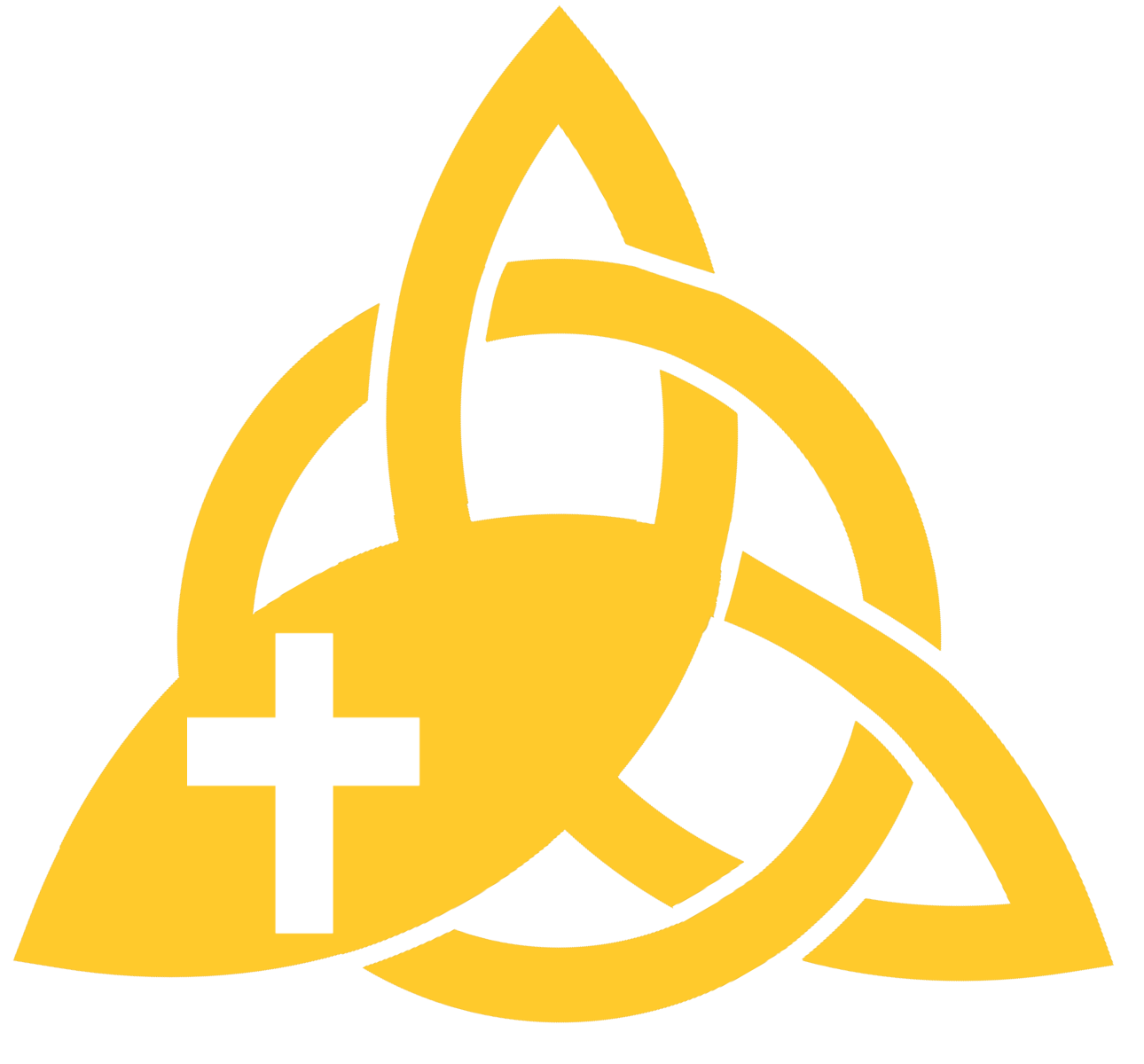 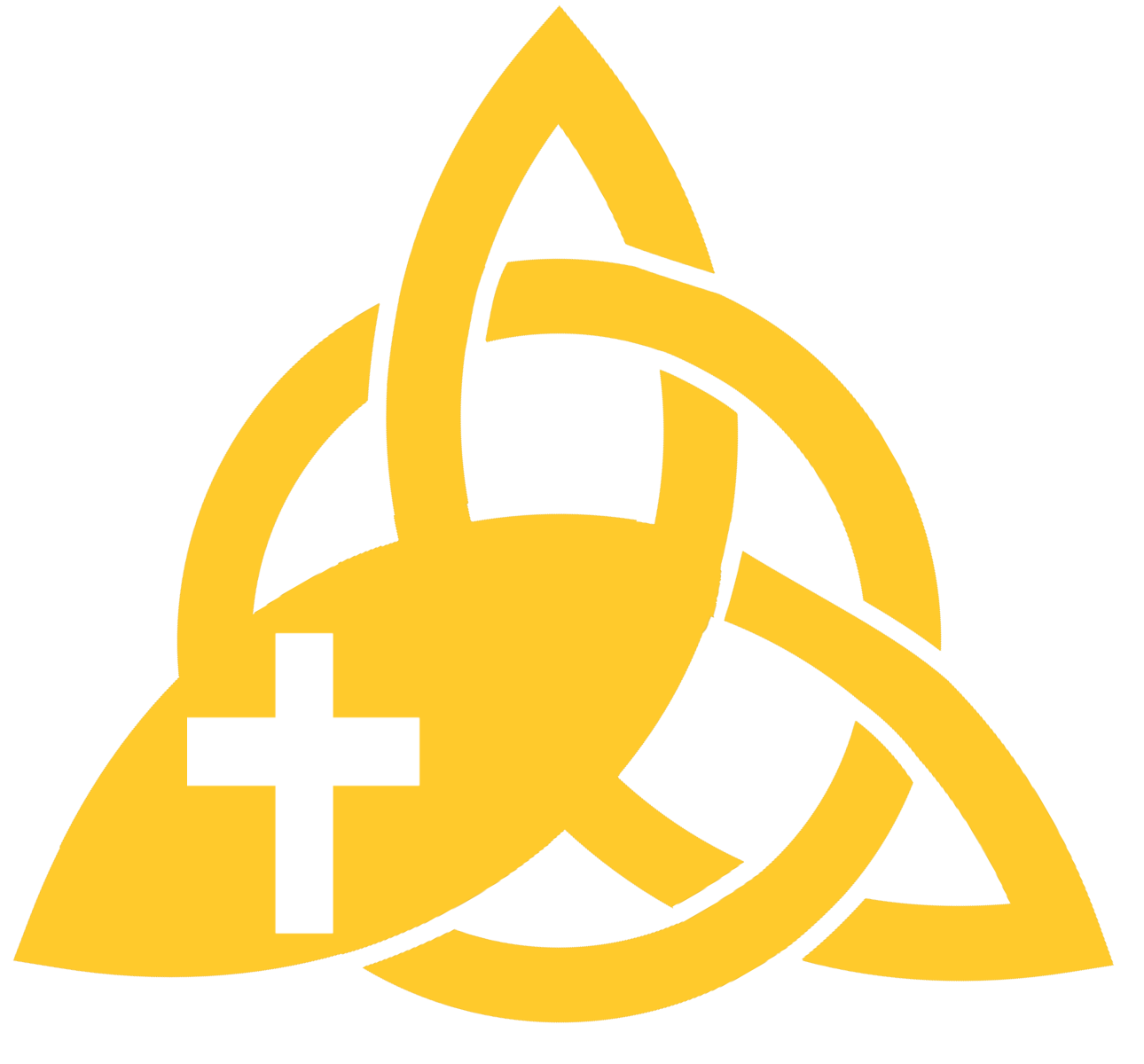 Christian
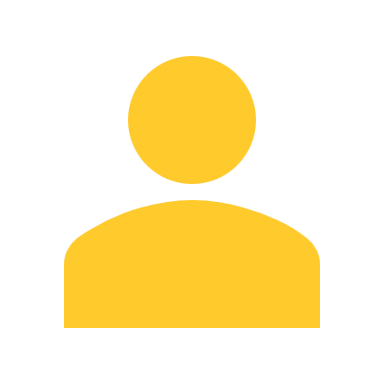 Salvation
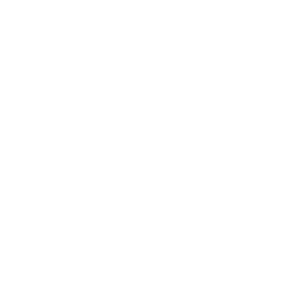 Heaven
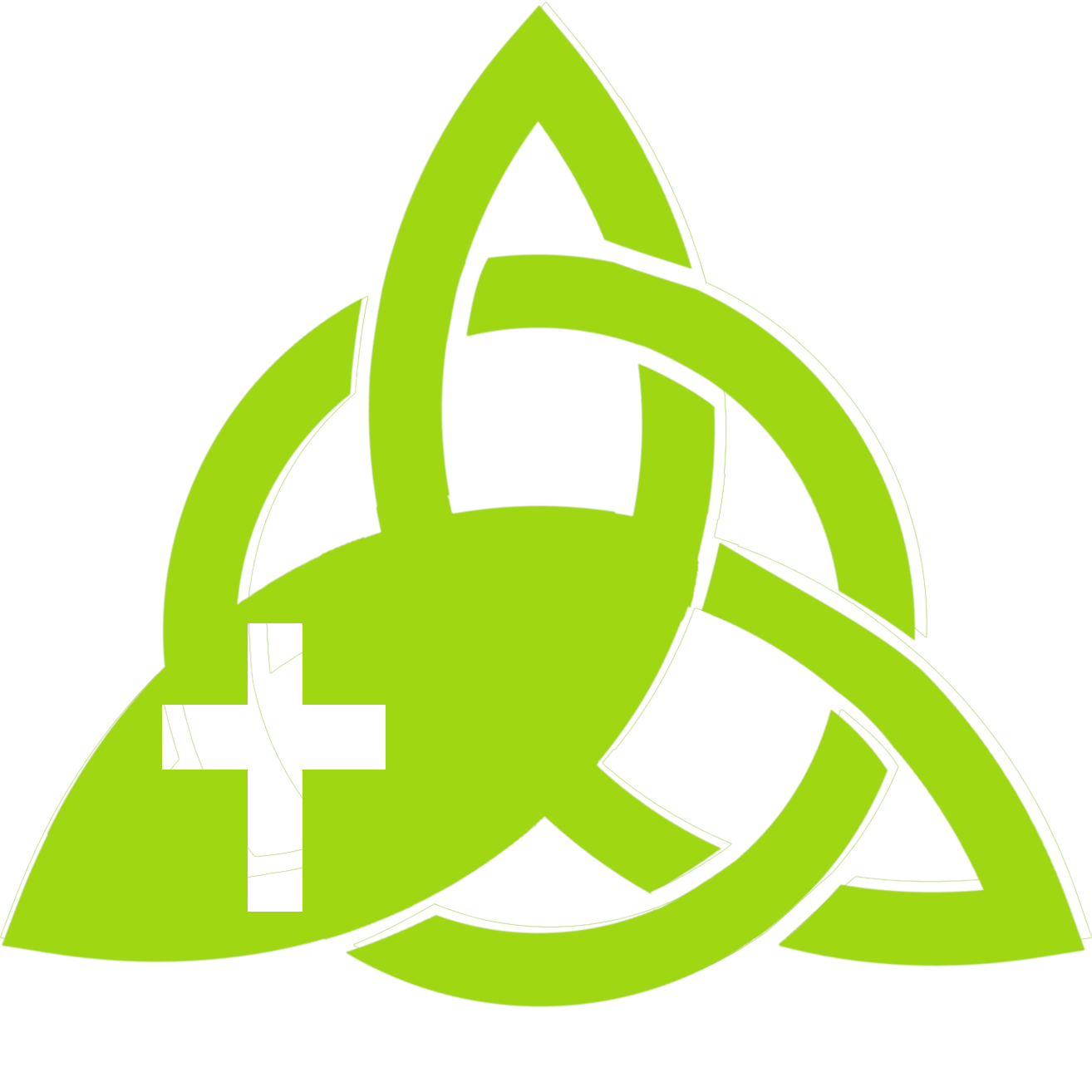 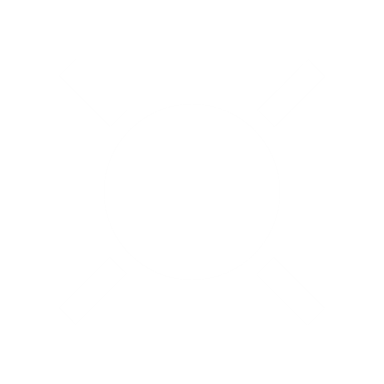 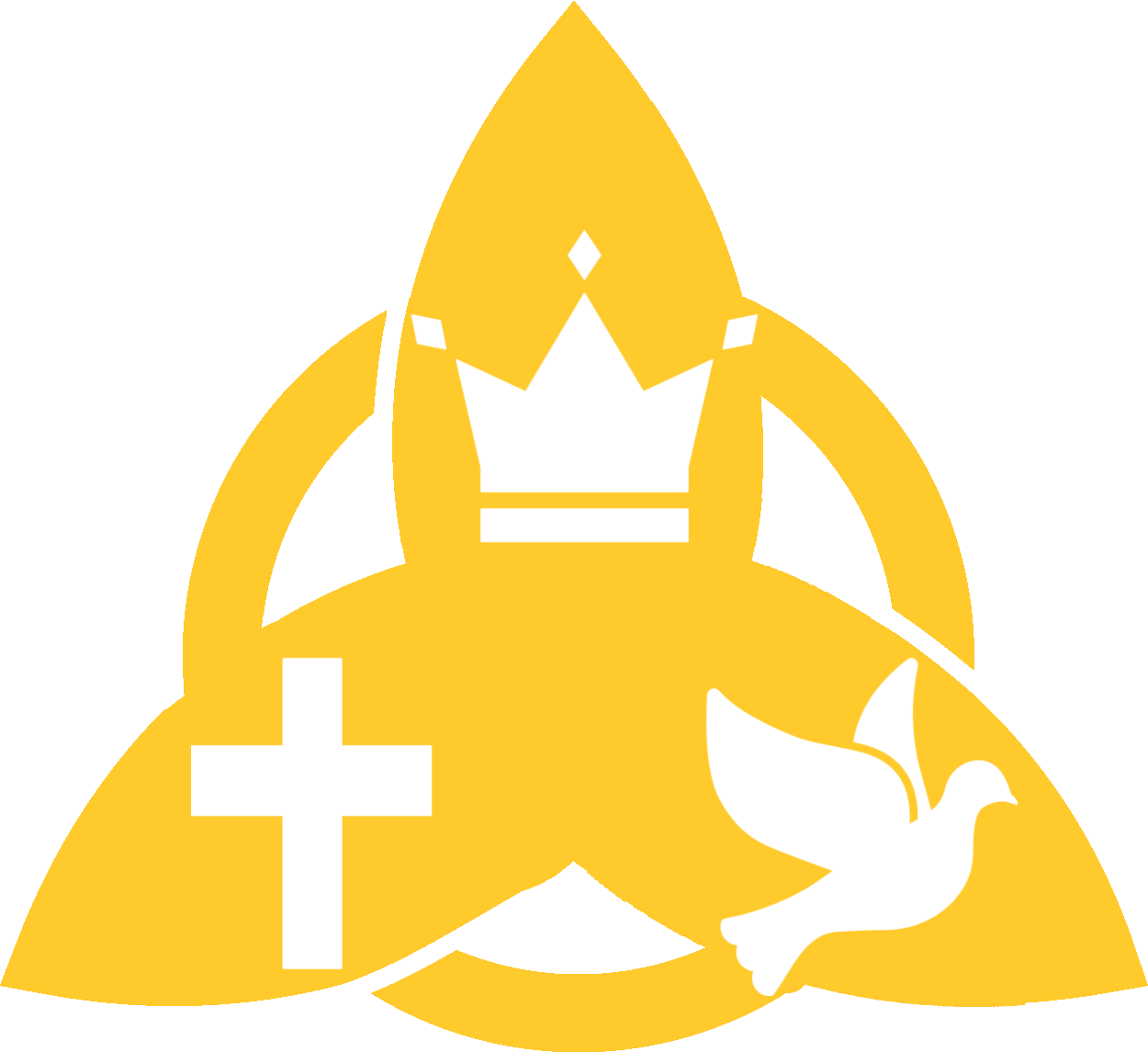 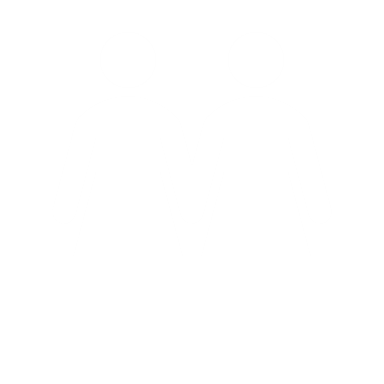 Forgiveness
Based on work by Pam Hook (HookEd) on Solo Taxonomy
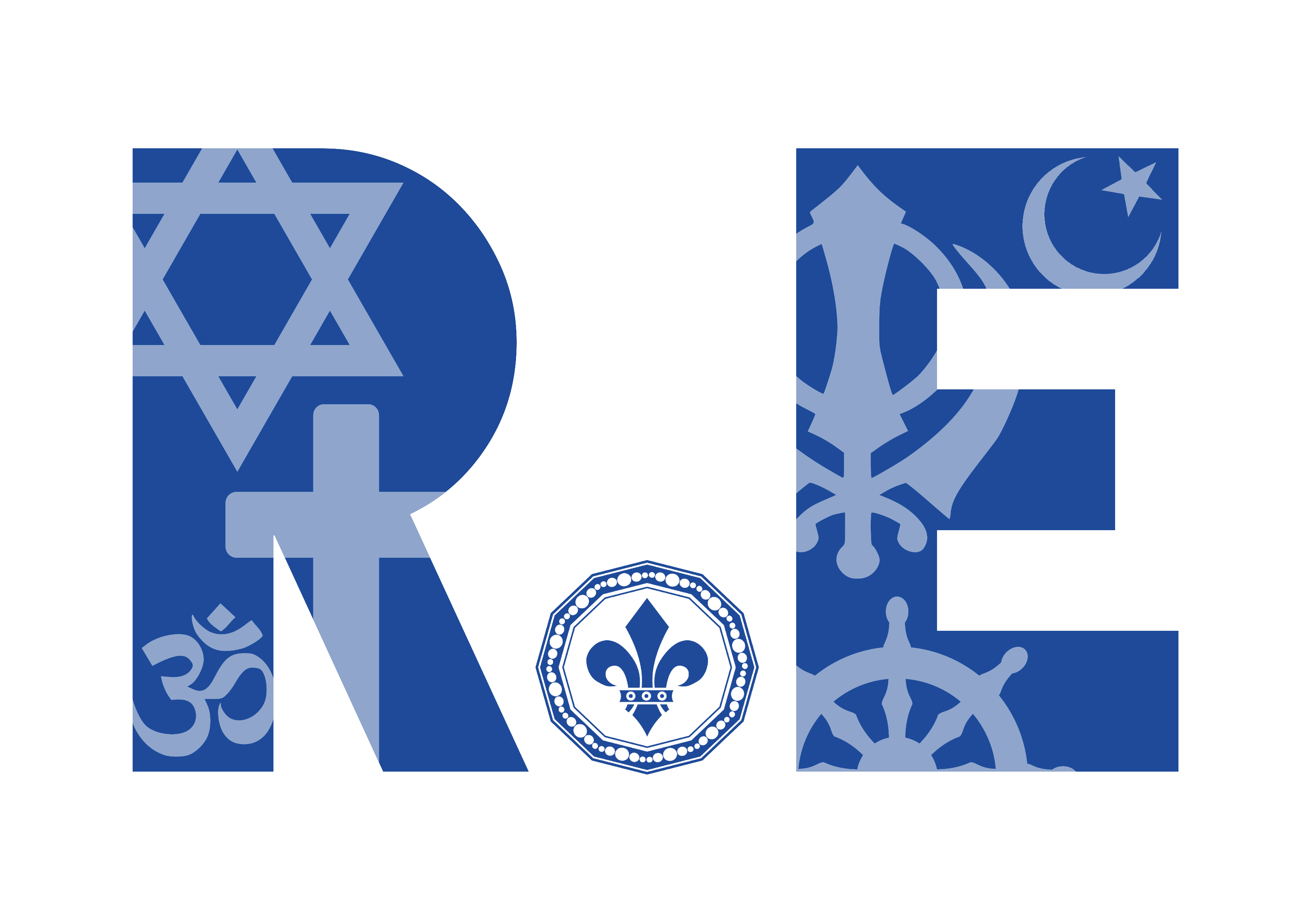 “Exploring religion and belief in the modern world – joyfully, creatively and confidently.”
How do some Muslims show Allah is compassionate and merciful?
Key knowledge:
Muslims believe in Allah – the one true God – and that Allah is a compassionate God.
Muslims believe that prophet Muhammad (PBUH) is an example for all Muslims to follow.
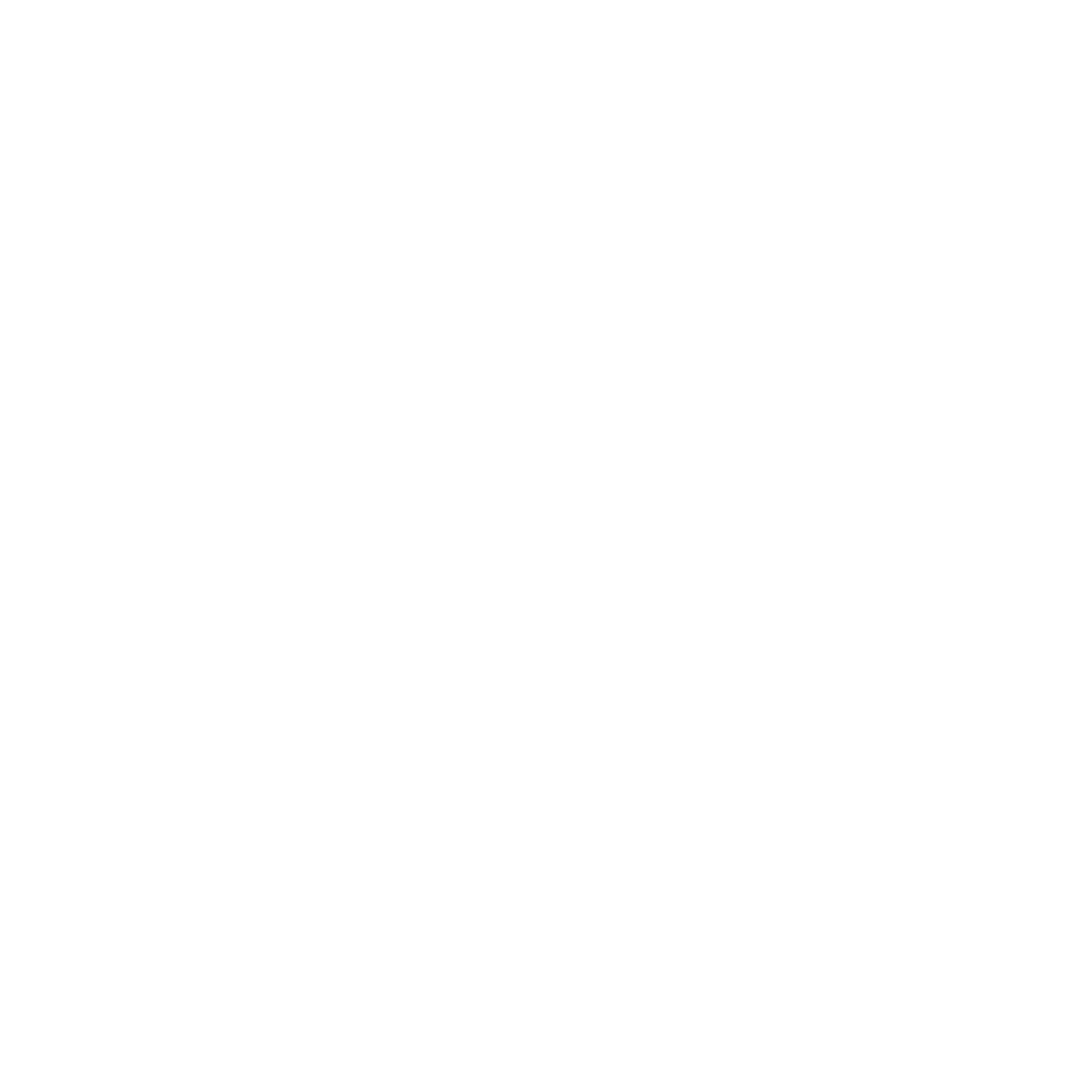 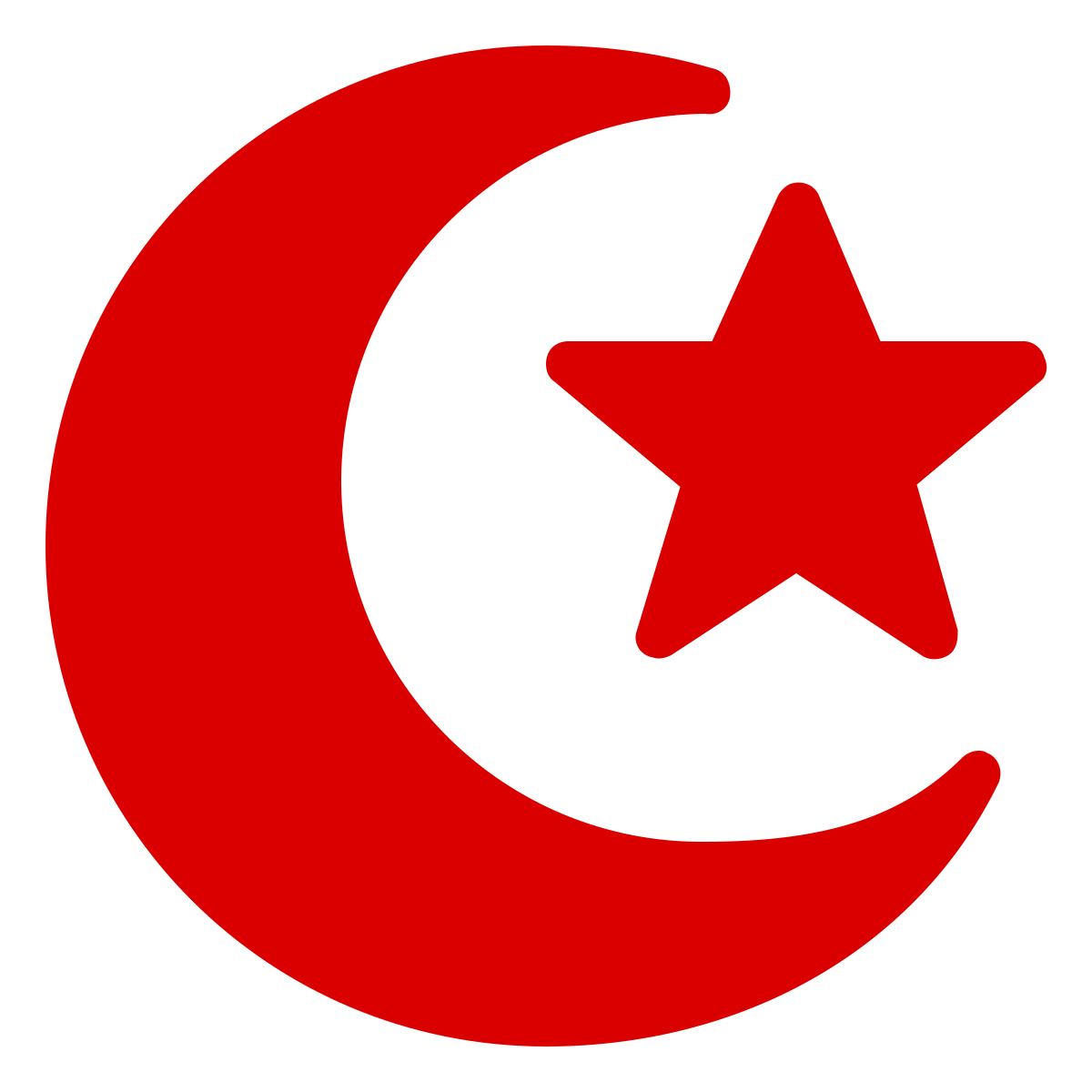 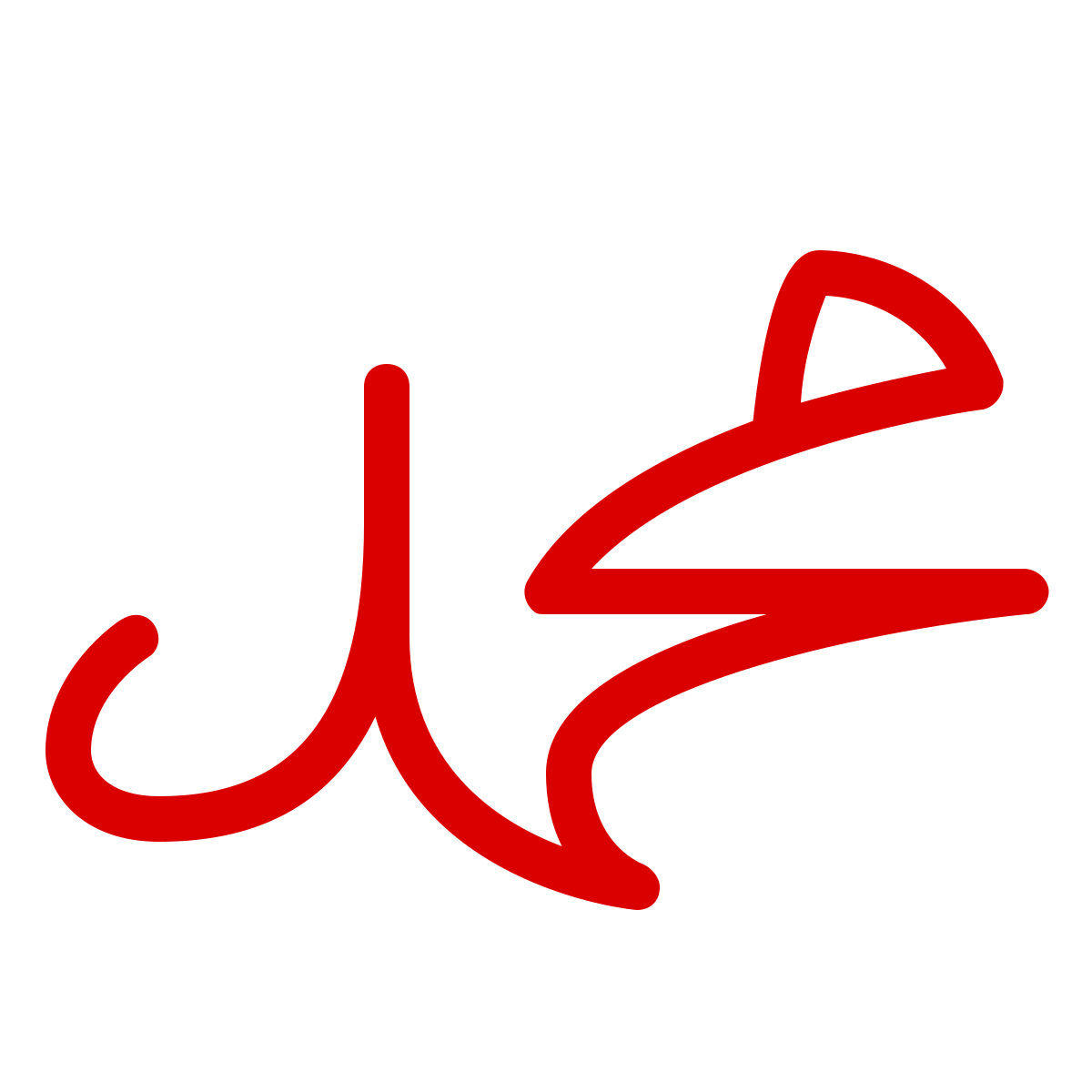 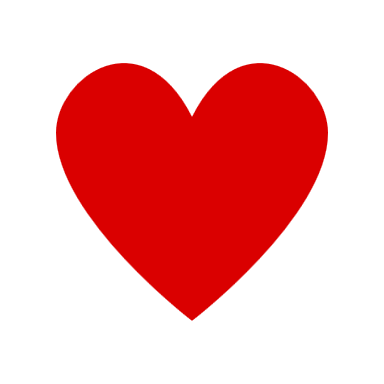 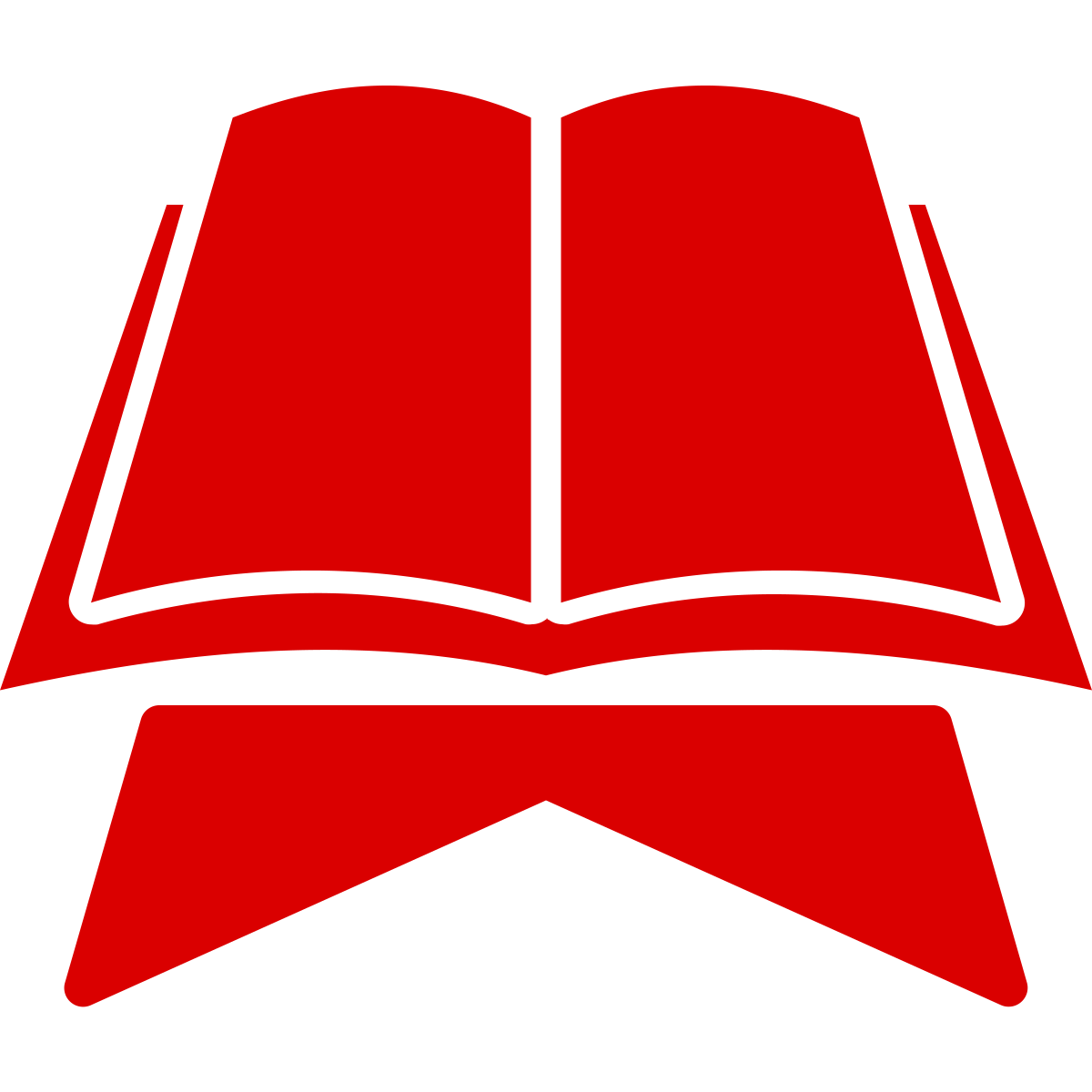 Year 1: How do some Muslims show Allah is compassionate and merciful?
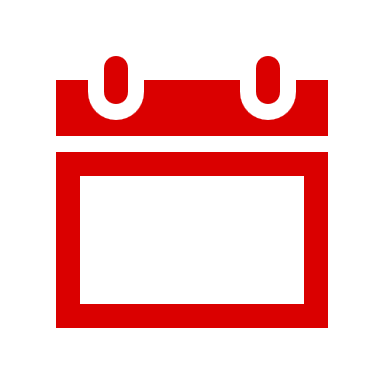 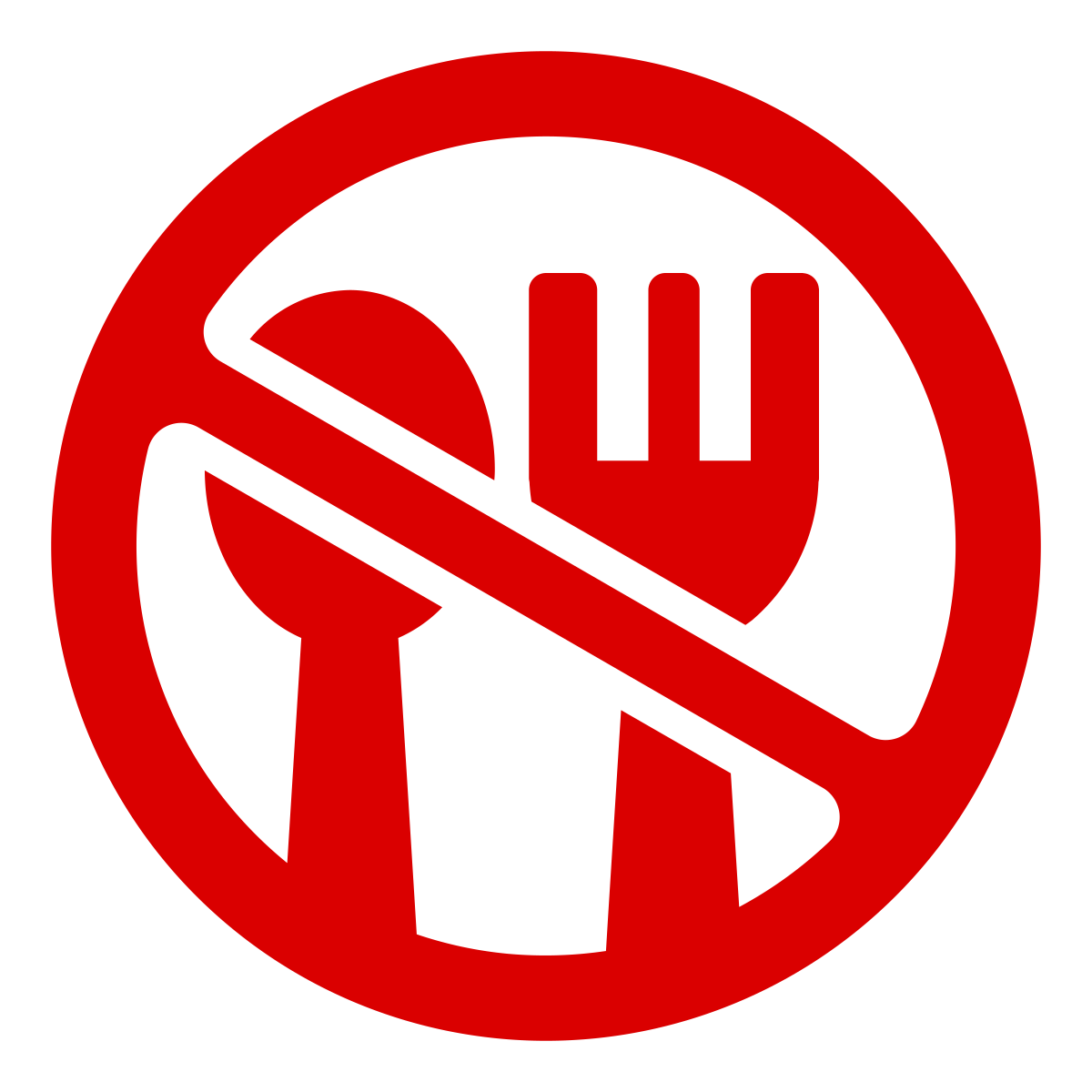 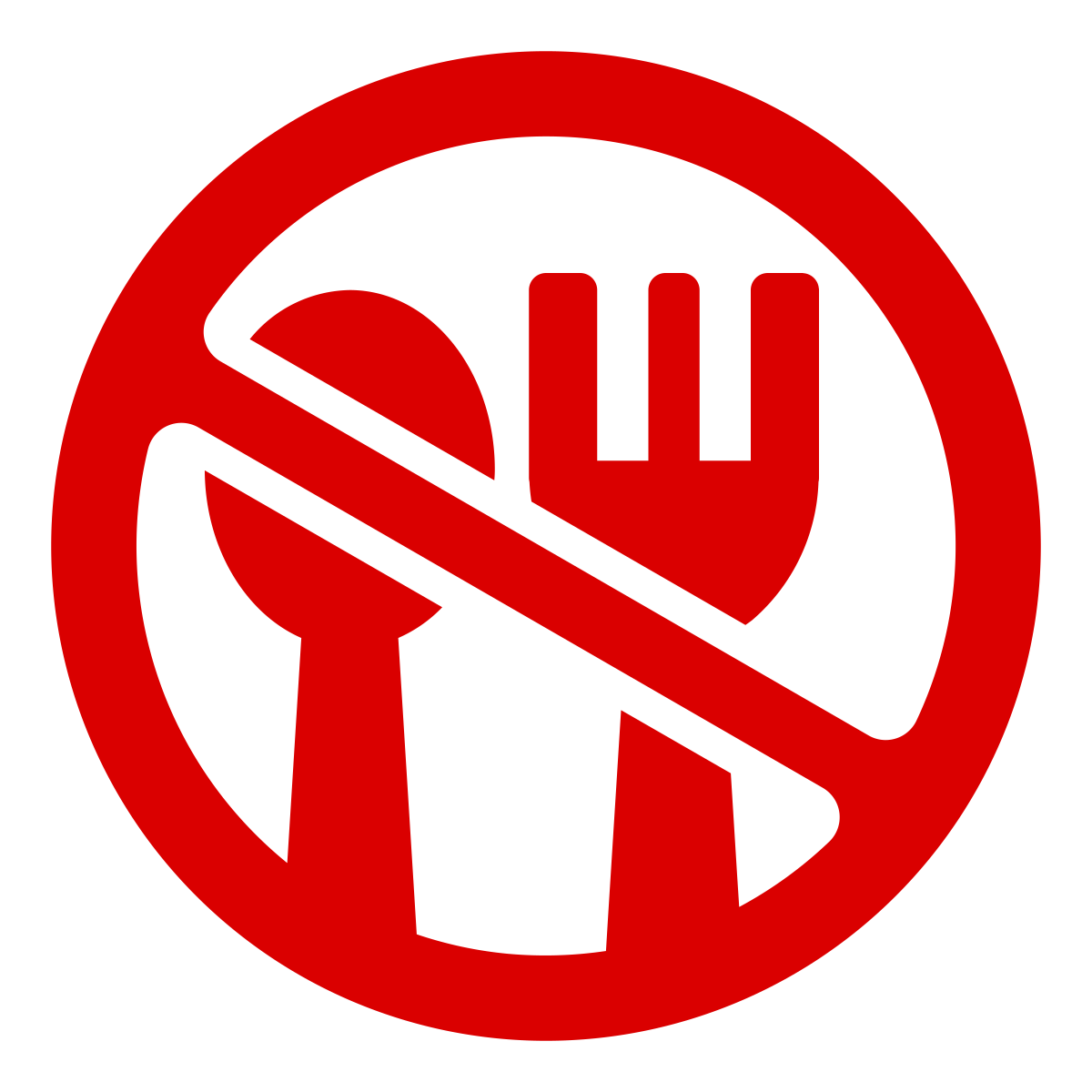 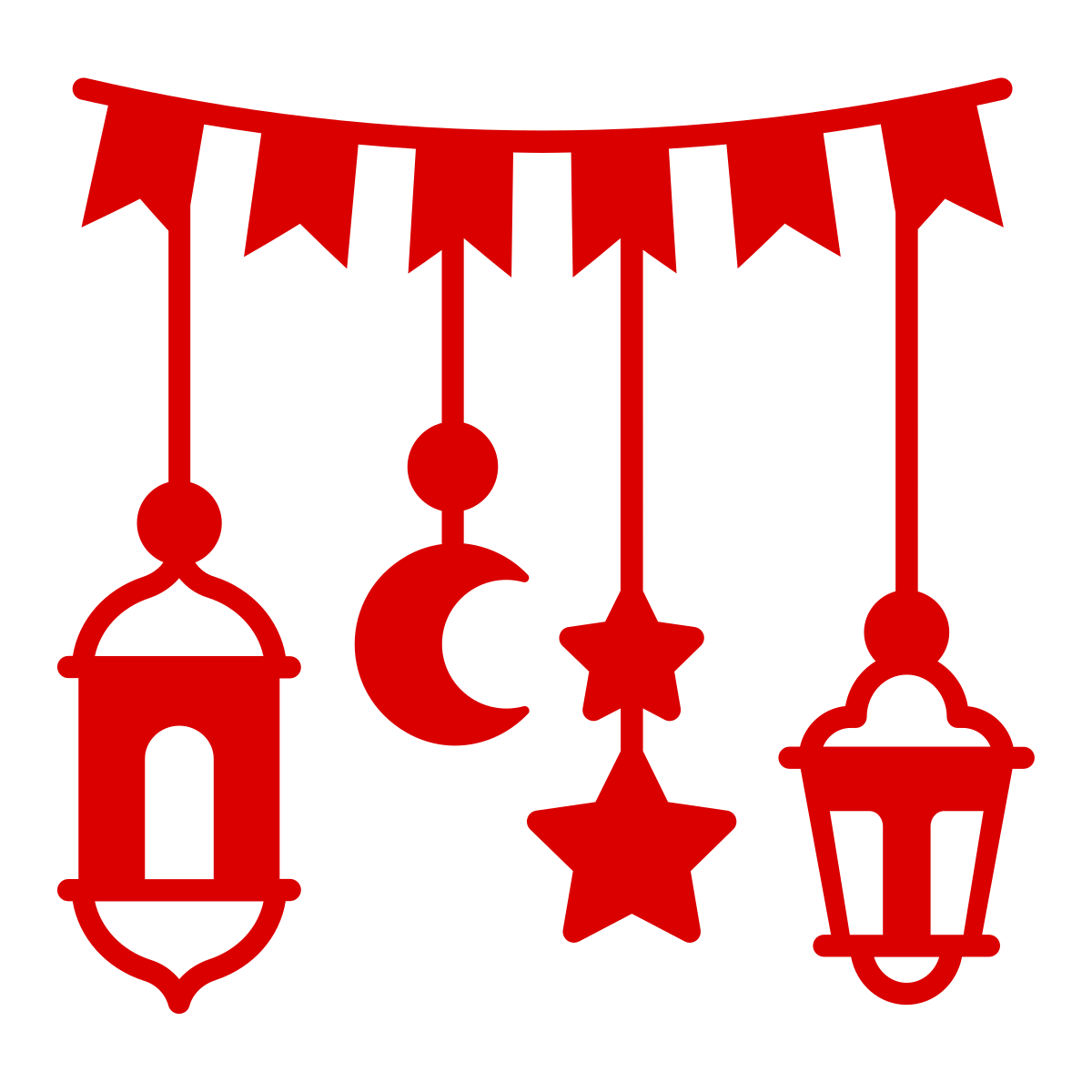 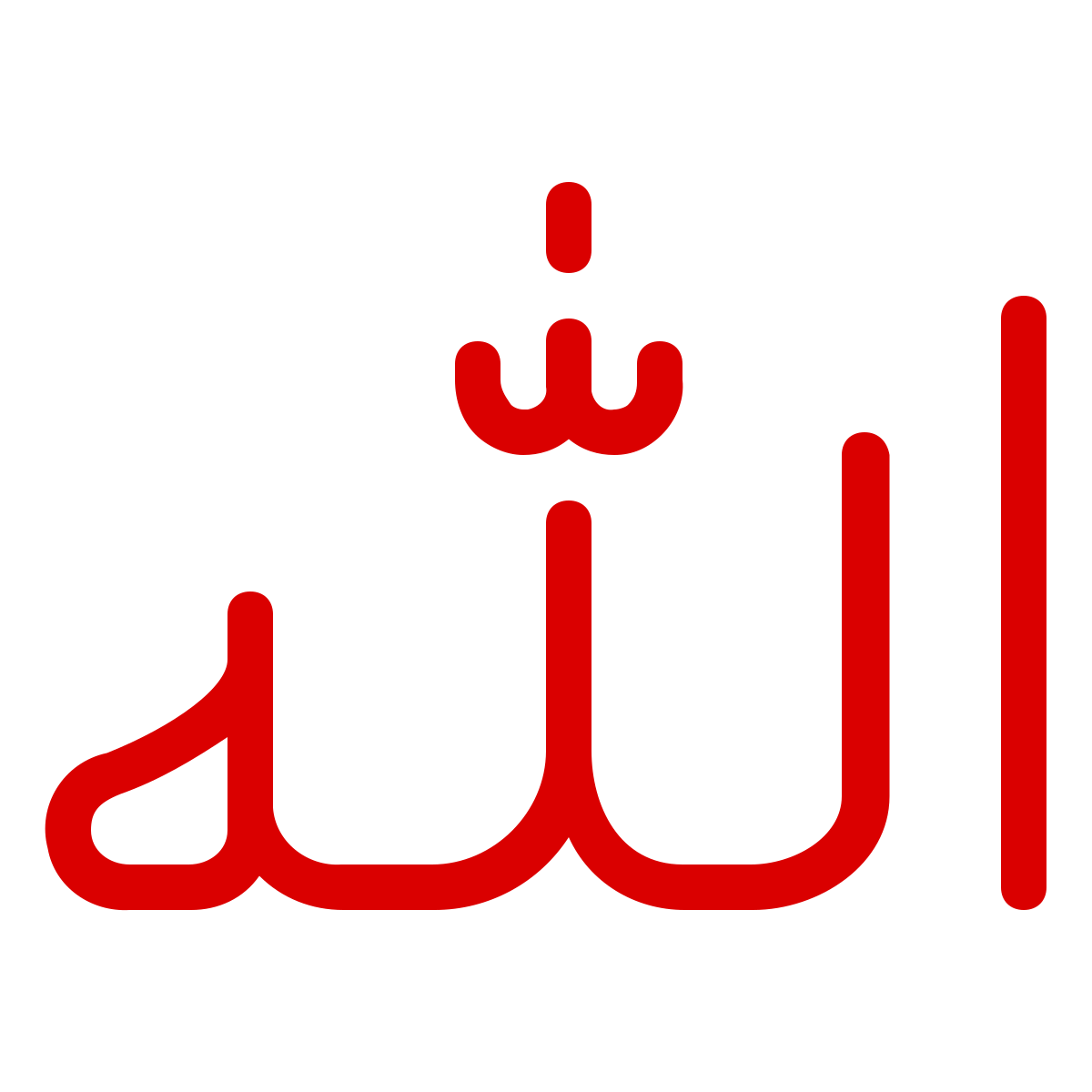 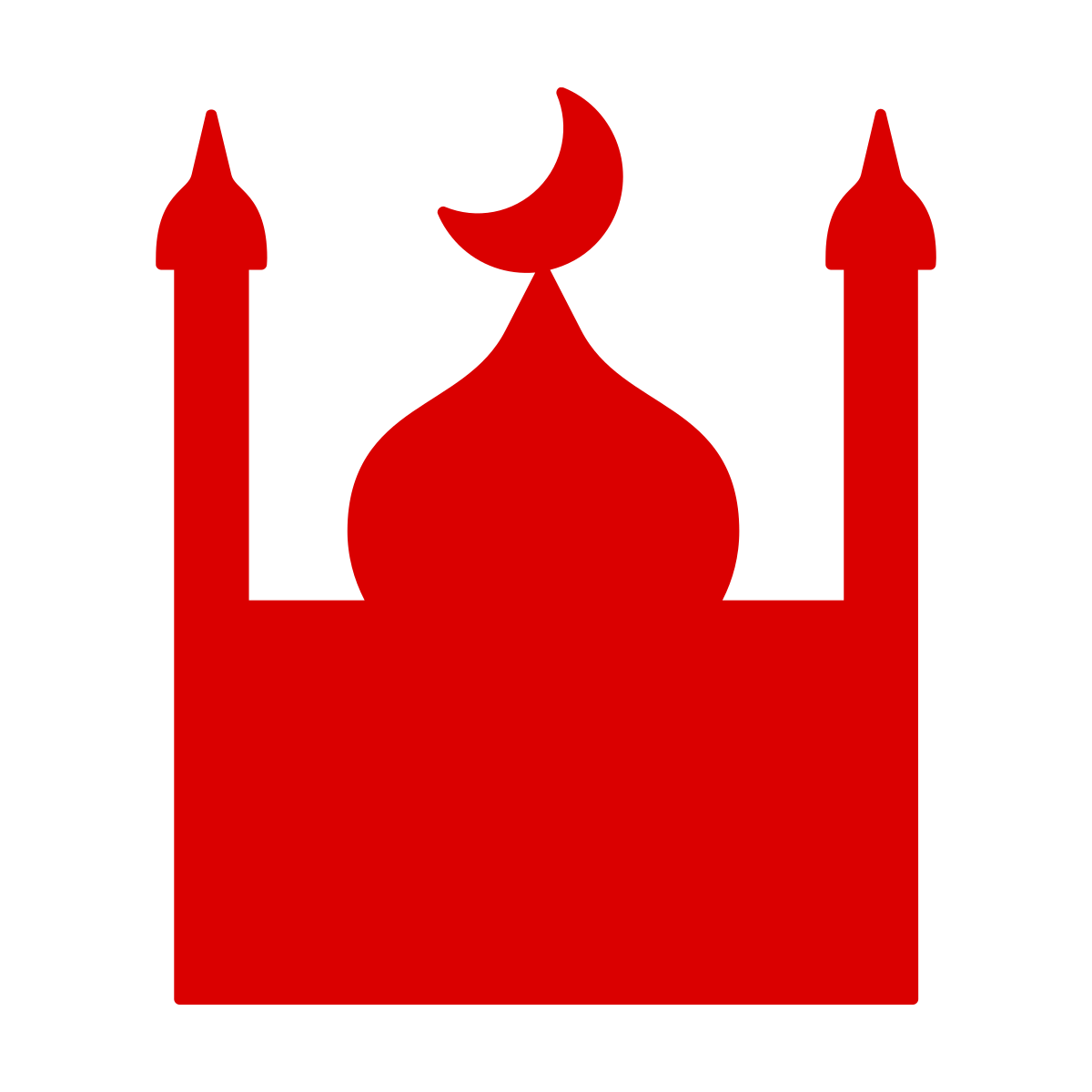 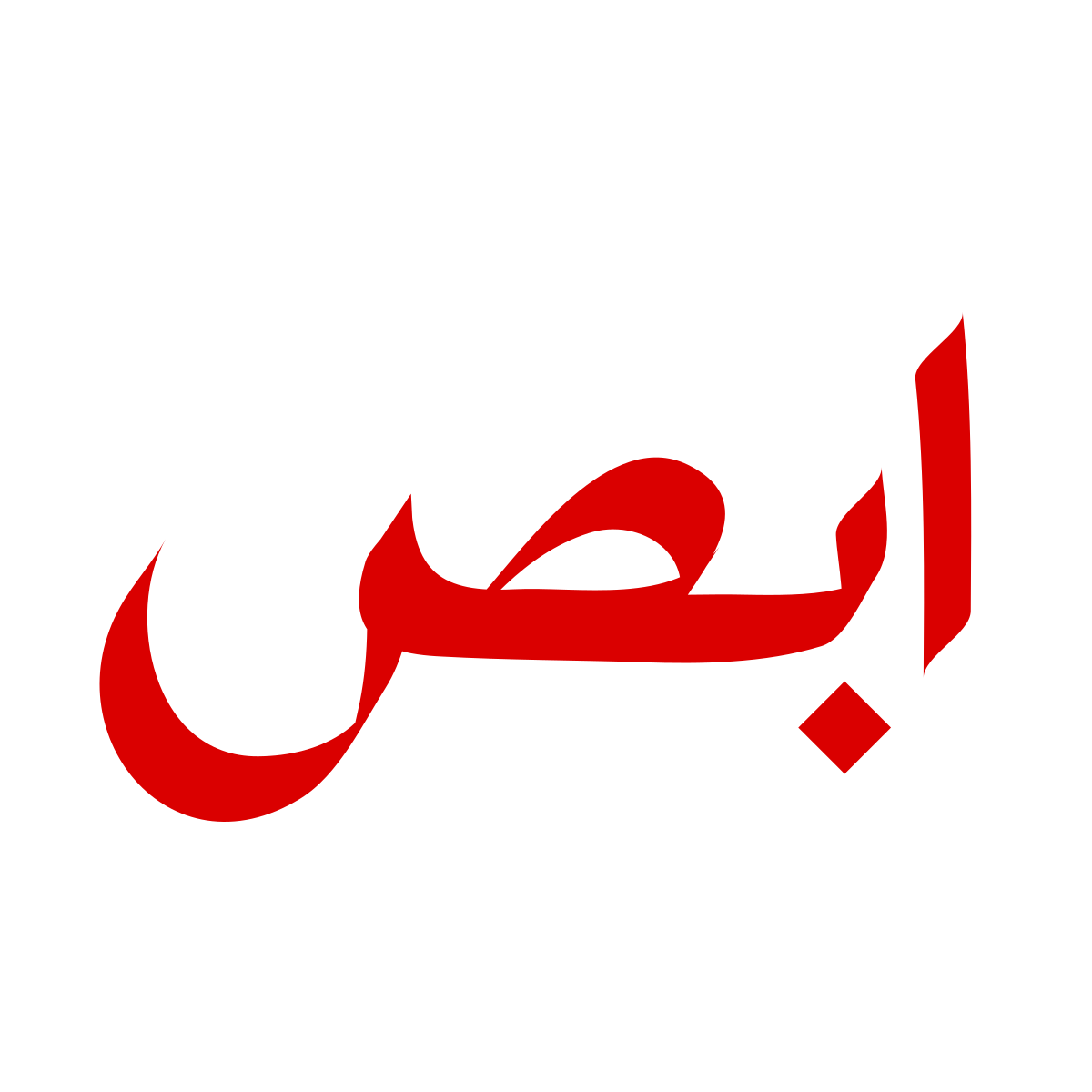 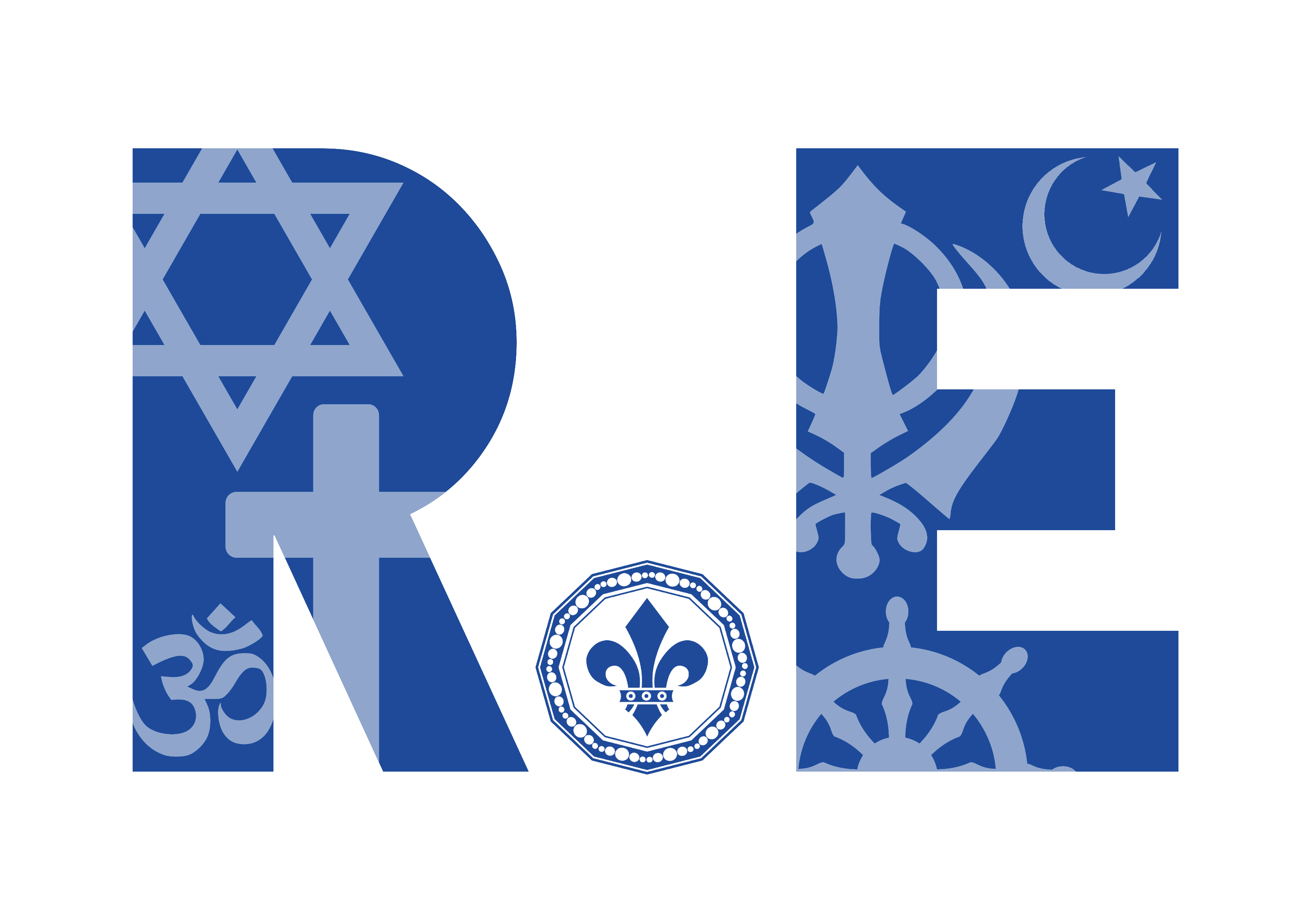 “Exploring religion and belief in the modern world – joyfully, creatively and confidently.”
How do some Muslims show Allah is compassionate and merciful?
Cut out the hexagons. Then, arrange the hexagons in sequences and groups. You should  justify any connections made by annotating your links.
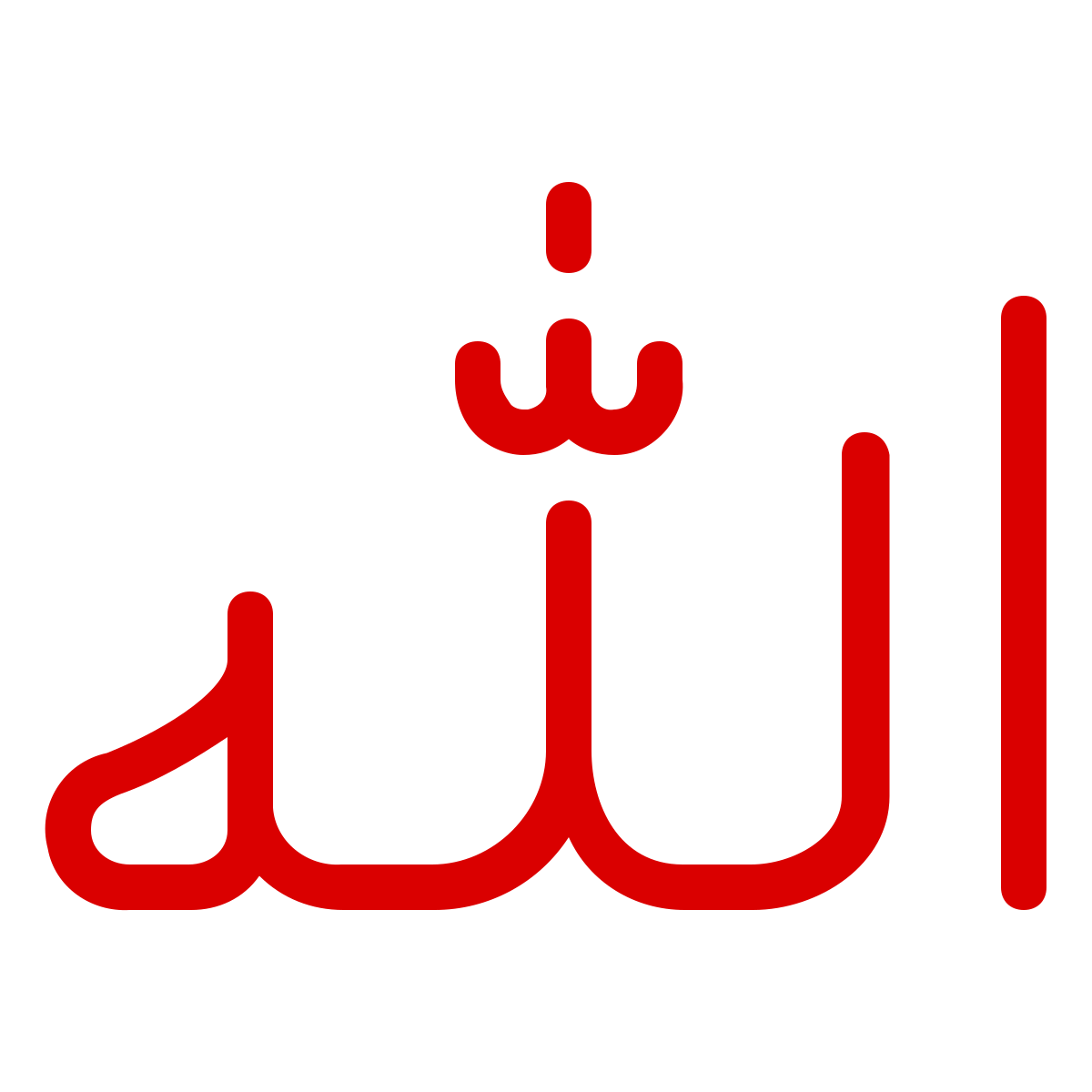 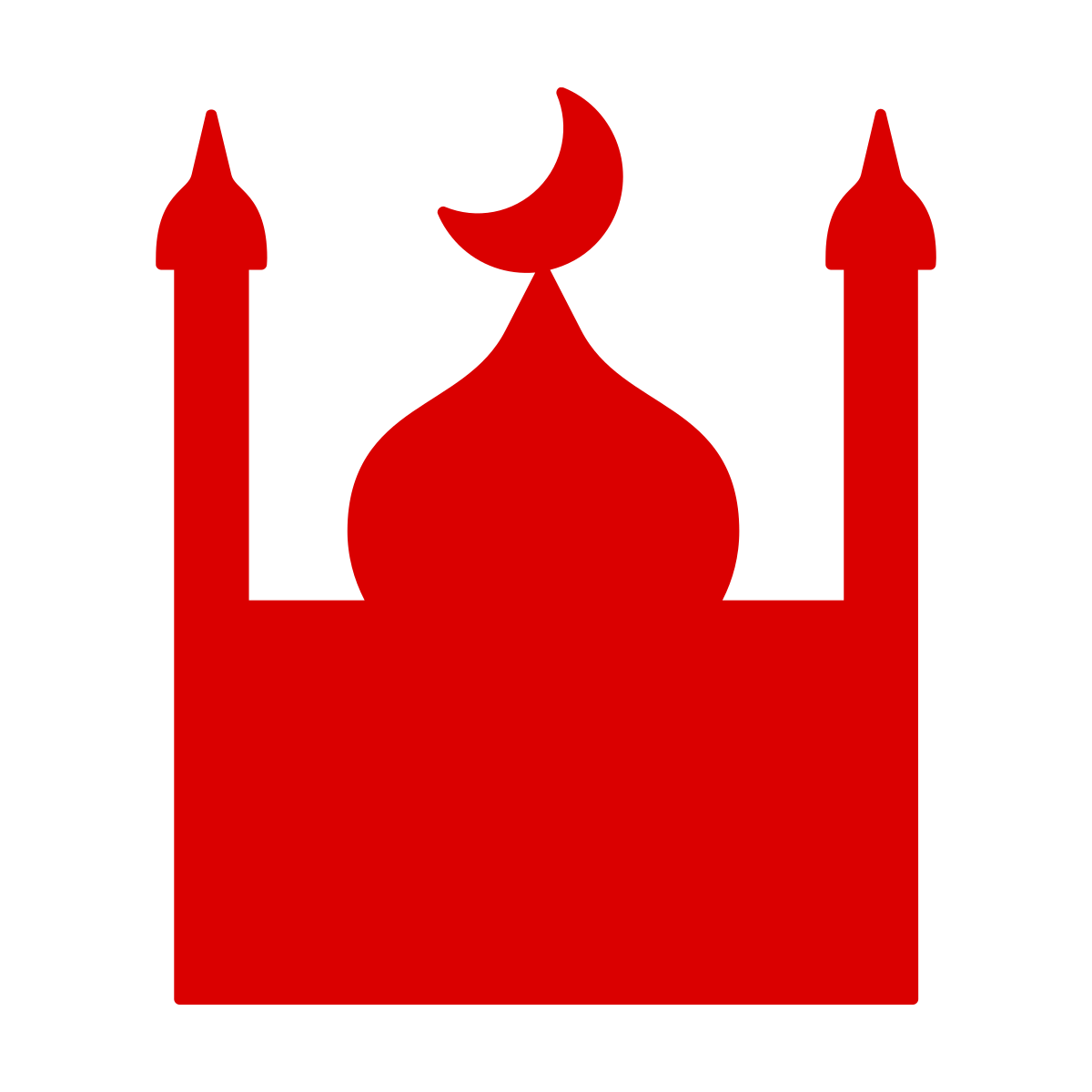 Mosque
Allah
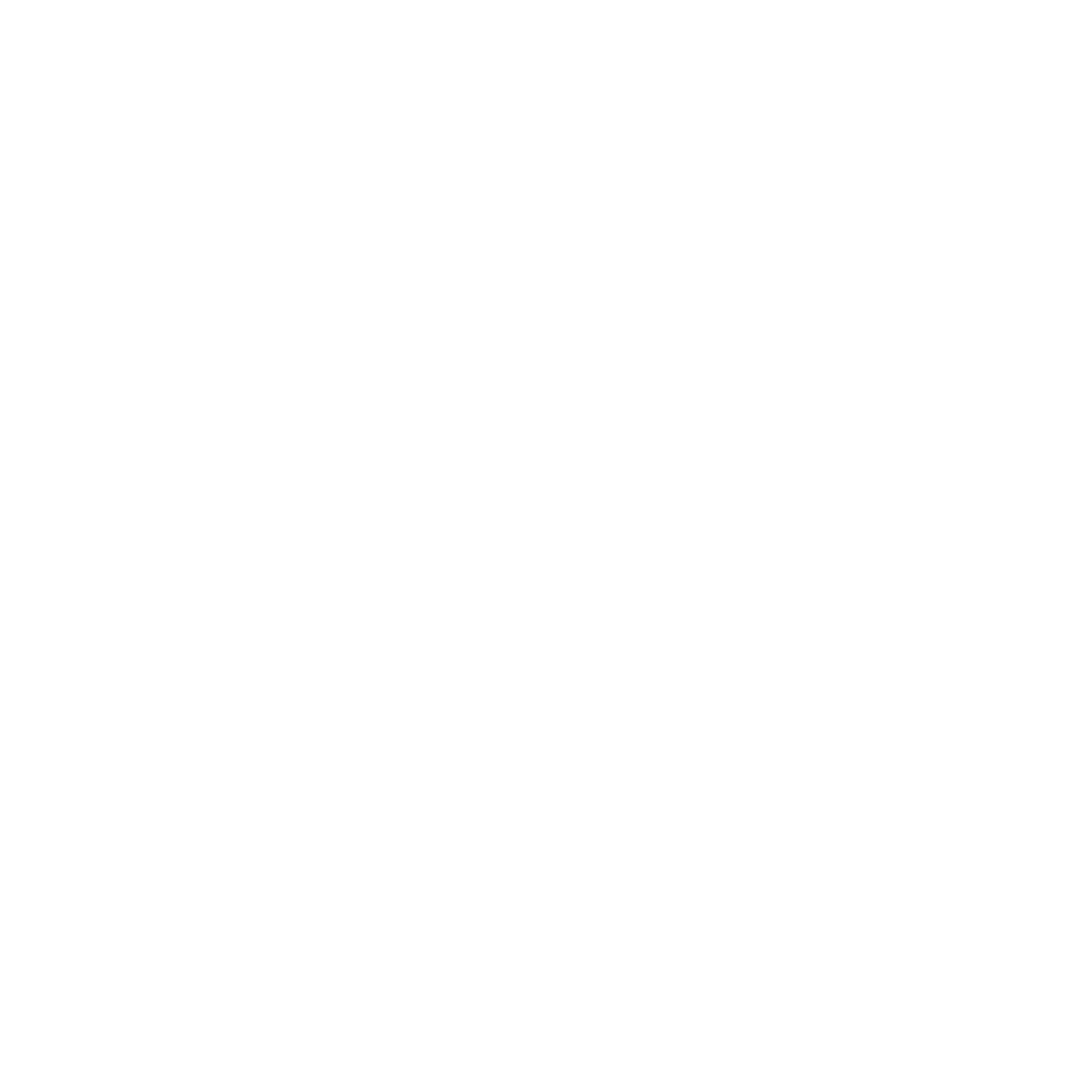 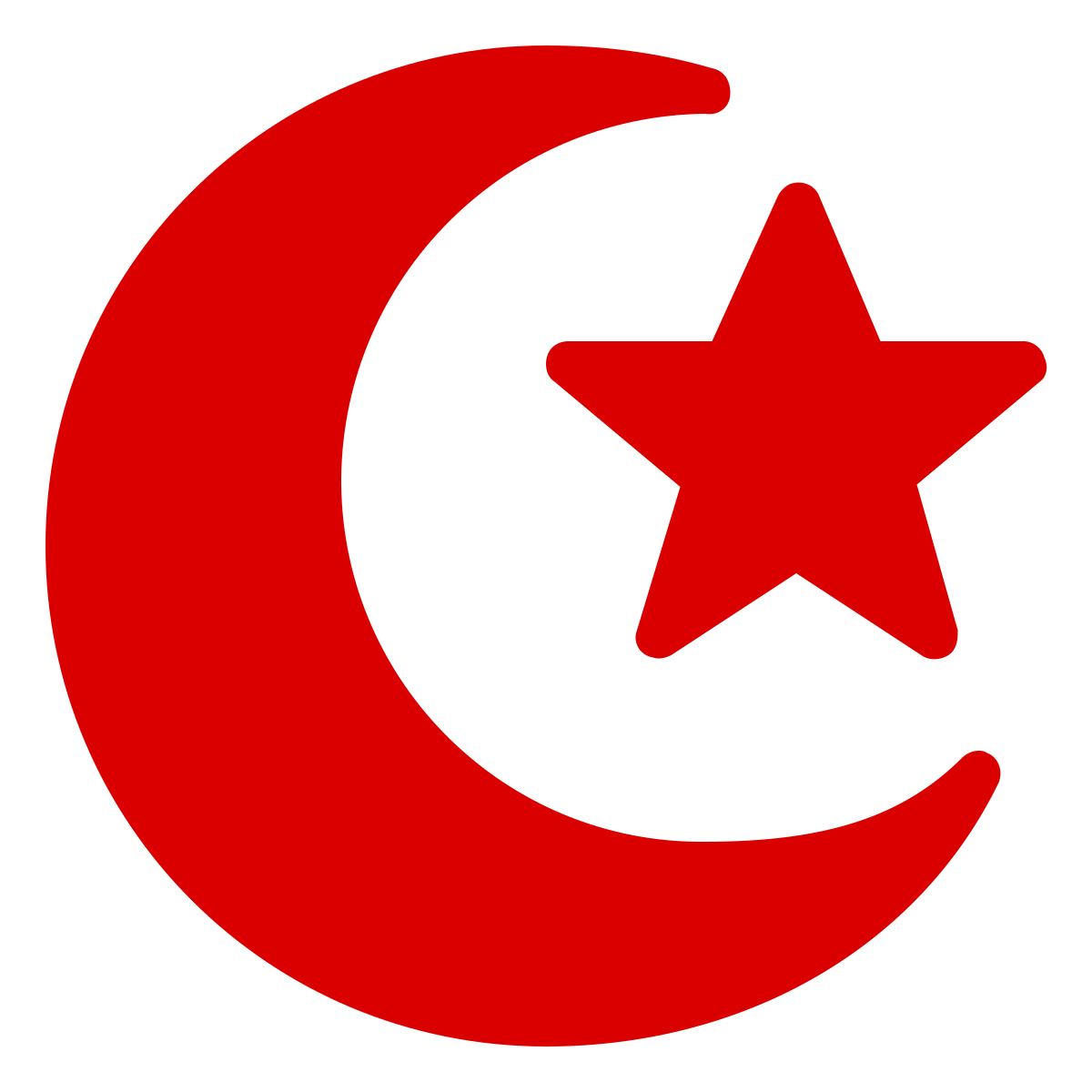 Muslim
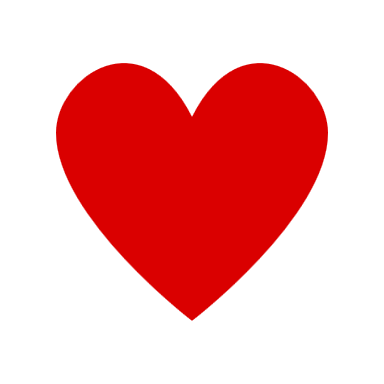 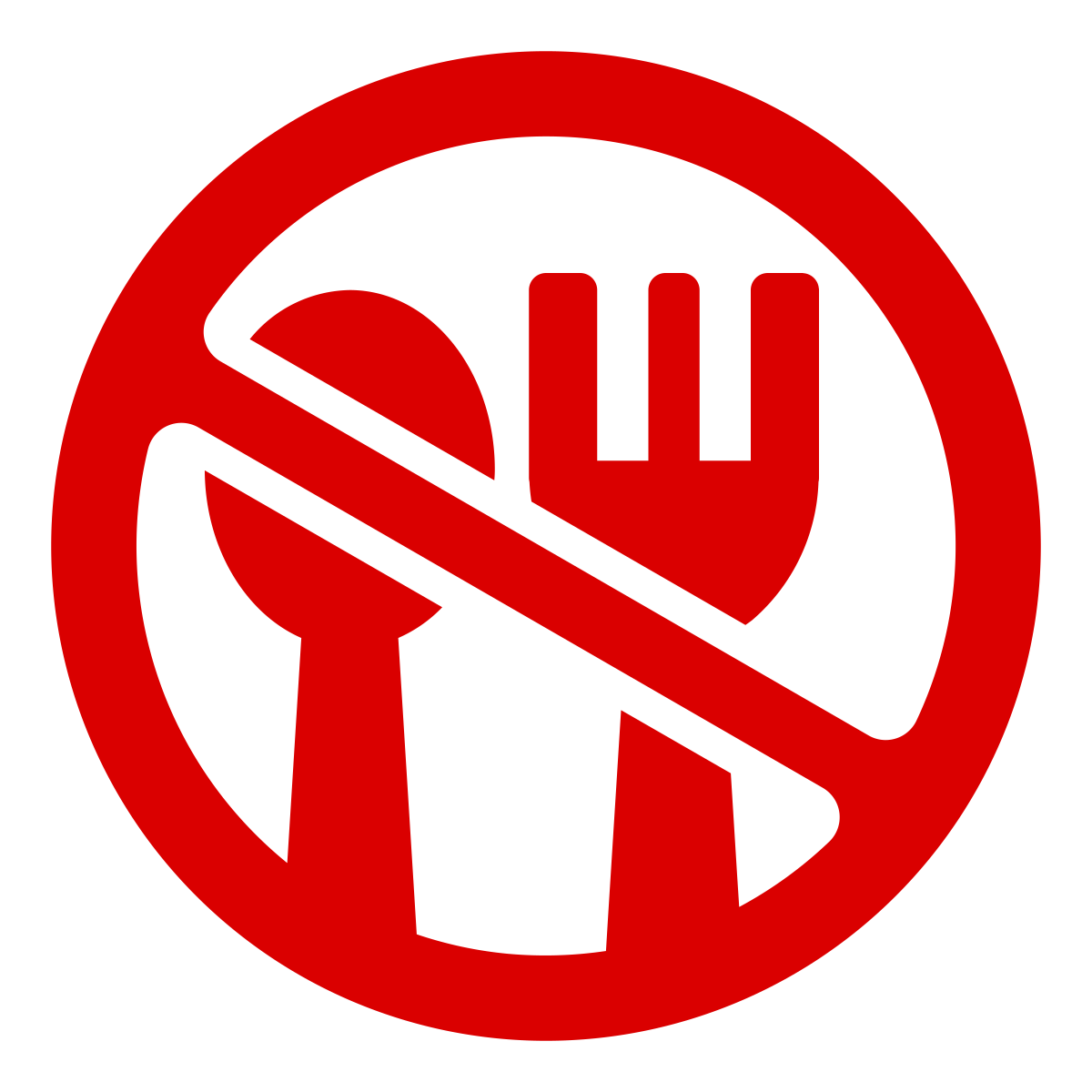 compassionate
Islam
Year 1: How do some Muslims show Allah is compassionate and merciful?
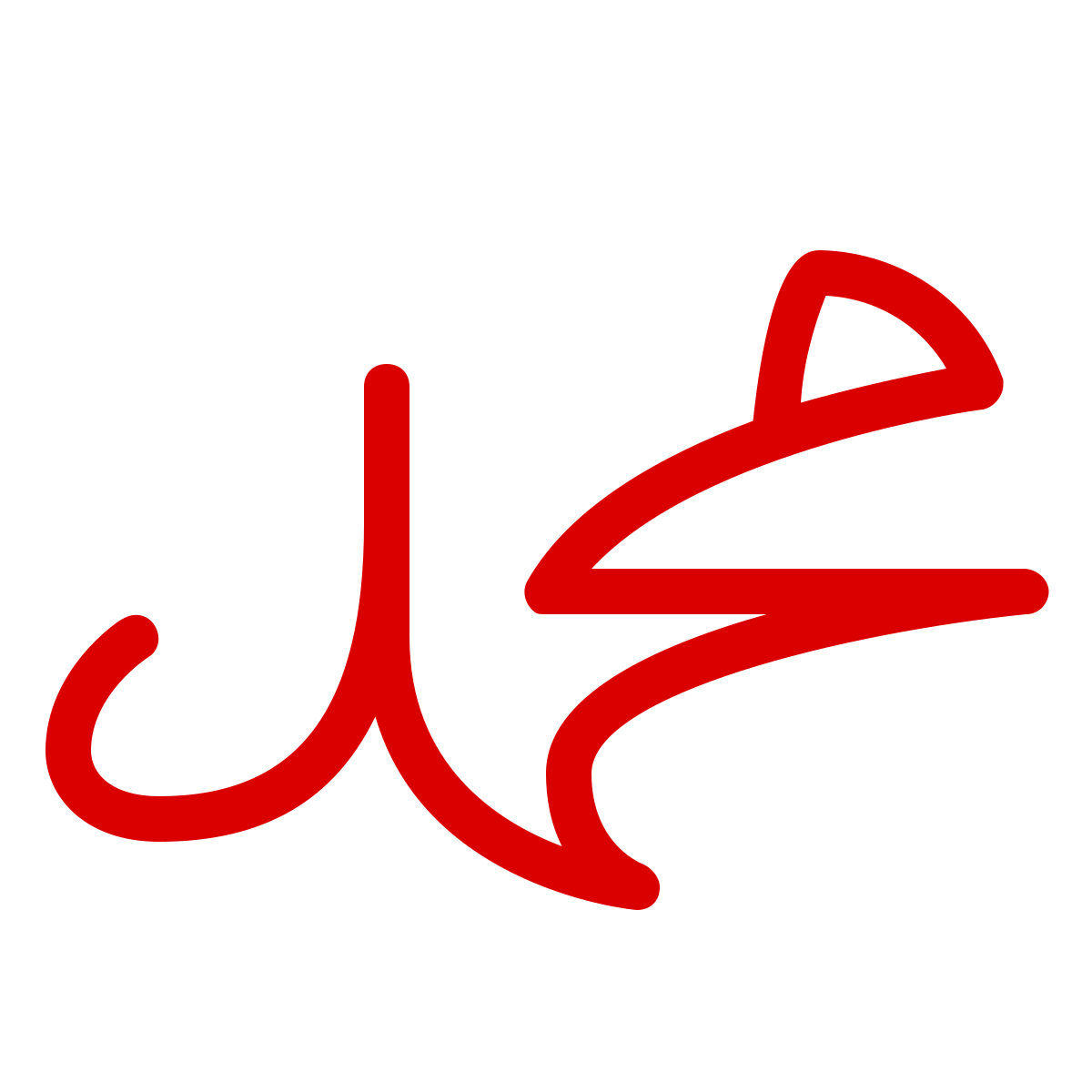 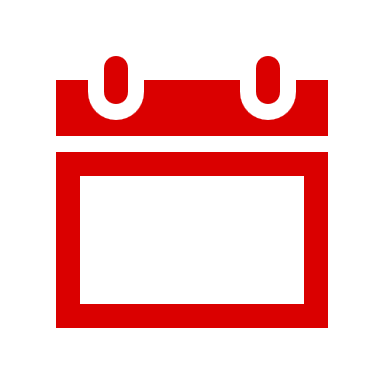 Fasting
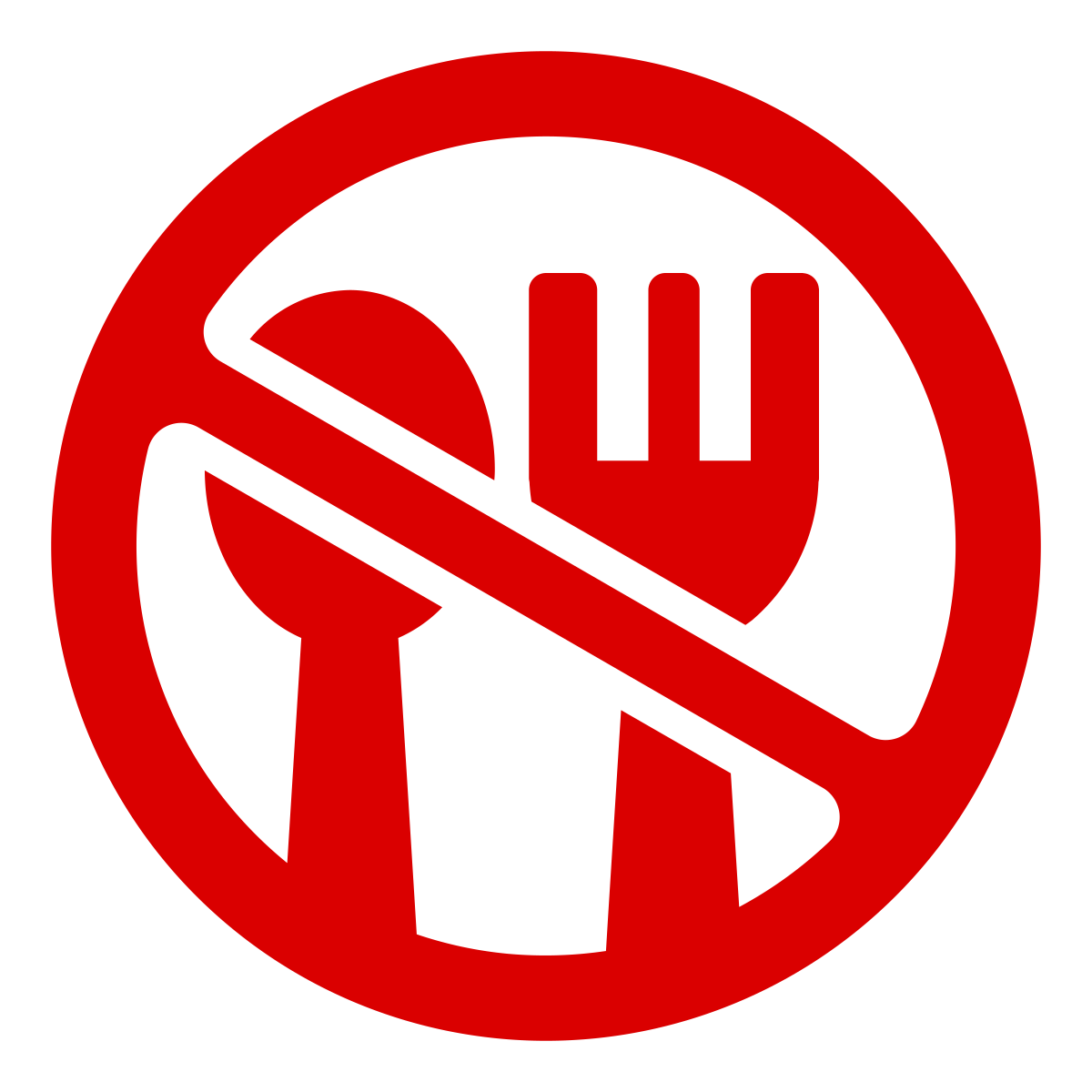 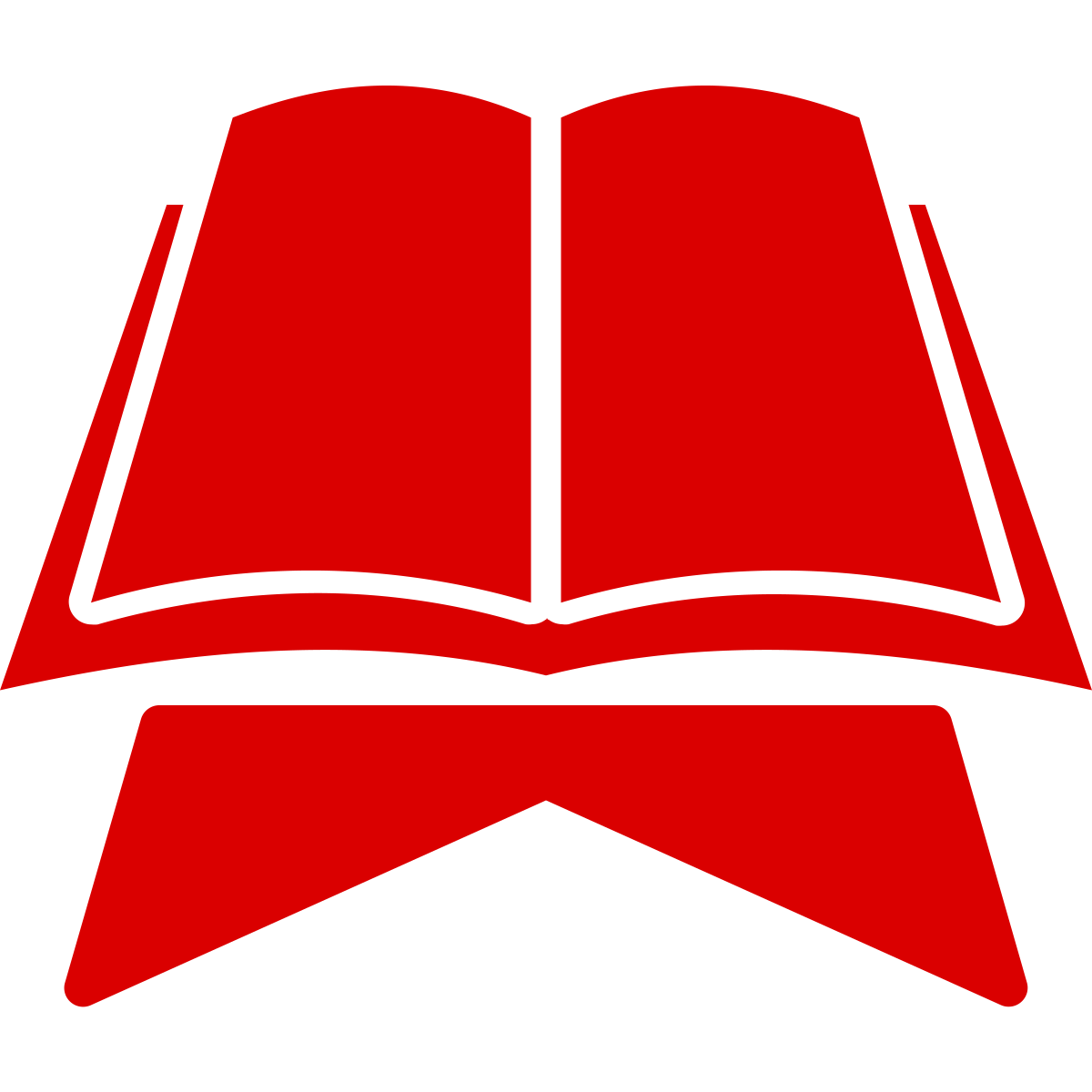 Muhammad (PBUH)
Ramadan
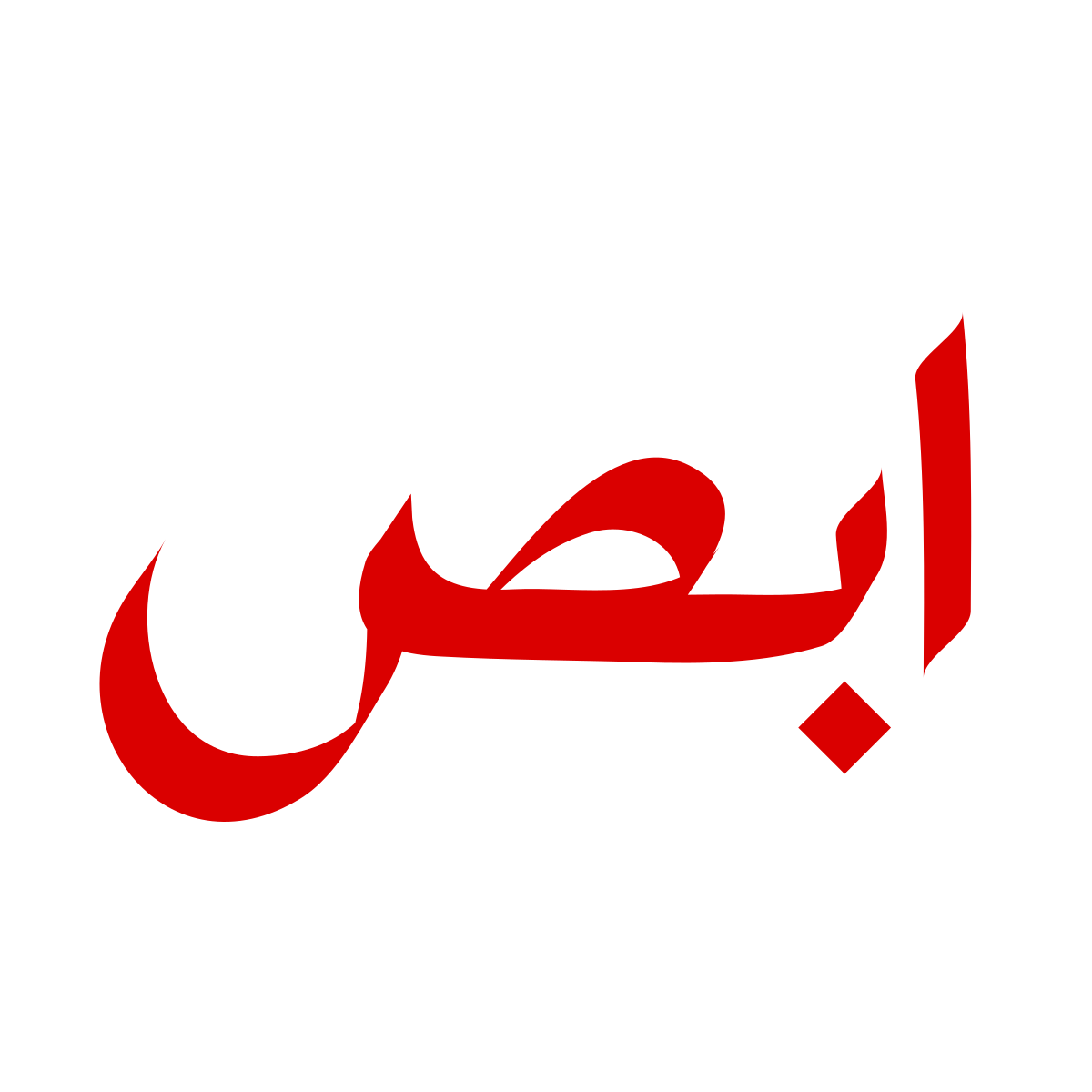 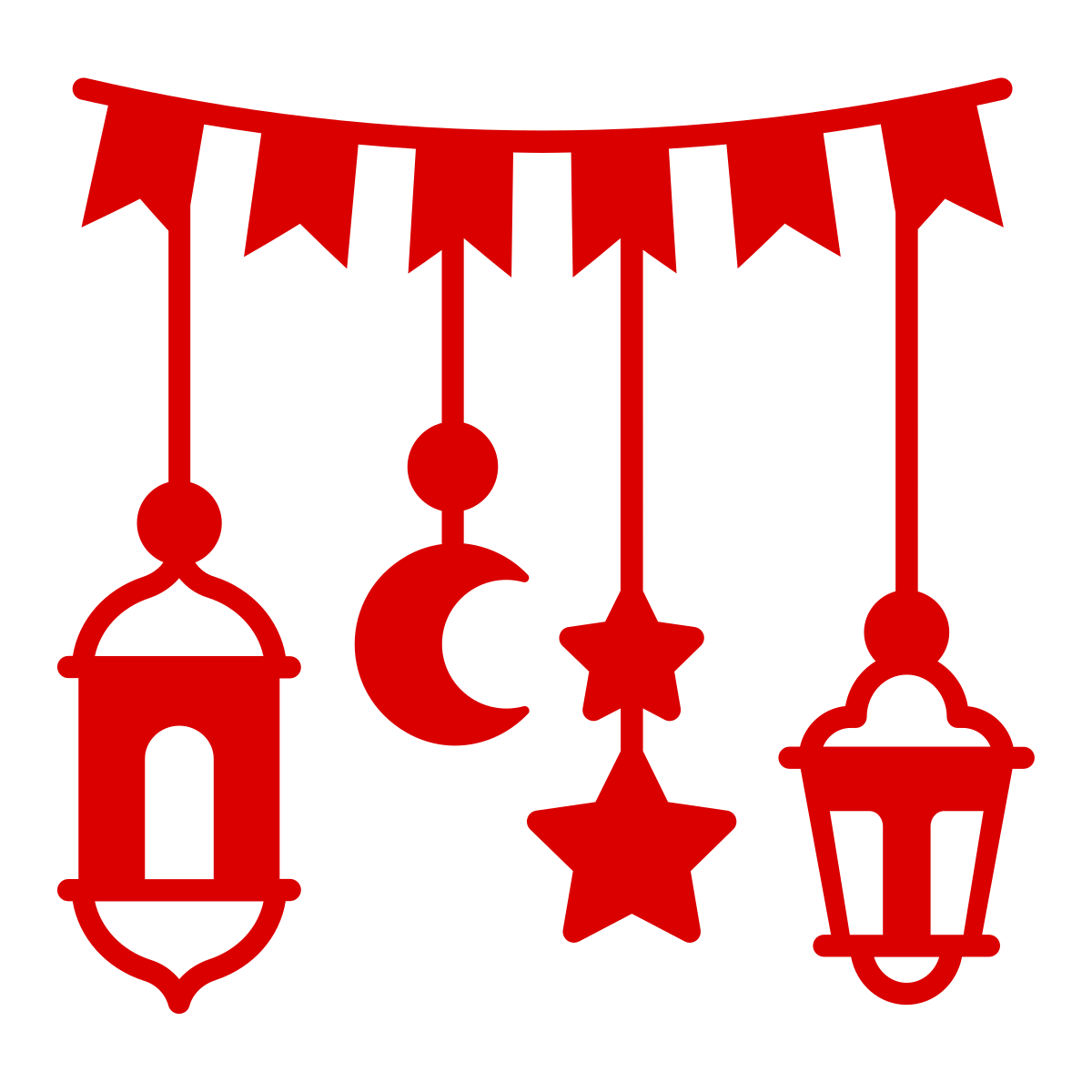 Qur’an
Arabic
Eid al-Fitr
Based on work by Pam Hook (HookEd) on Solo Taxonomy
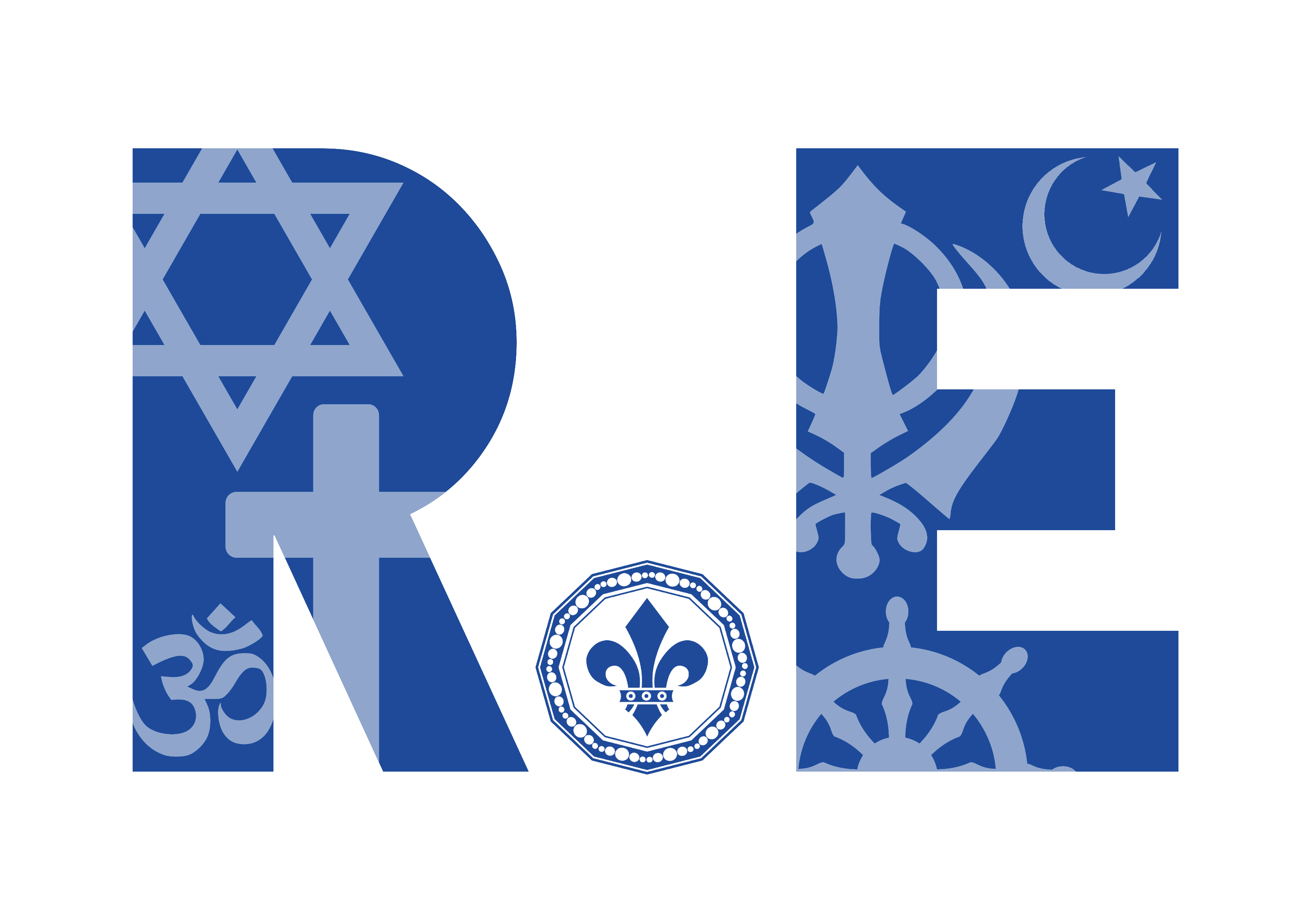 “Exploring religion and belief in the modern world – joyfully, creatively and confidently.”
Why is learning to do good deeds so important to Jewish people?
Key knowledge:
Mitzvah is the Jewish word for good deed or action. It is something G-d asks all Jews to do.
Jews believe it’s a mitzvah (good deed) to:	•	HELP others in need.
	•	WELCOME others.
	•	GIVE money to help other people
•	CARE for the world.
Mitzvahs make a Jewish person feel like they belong.
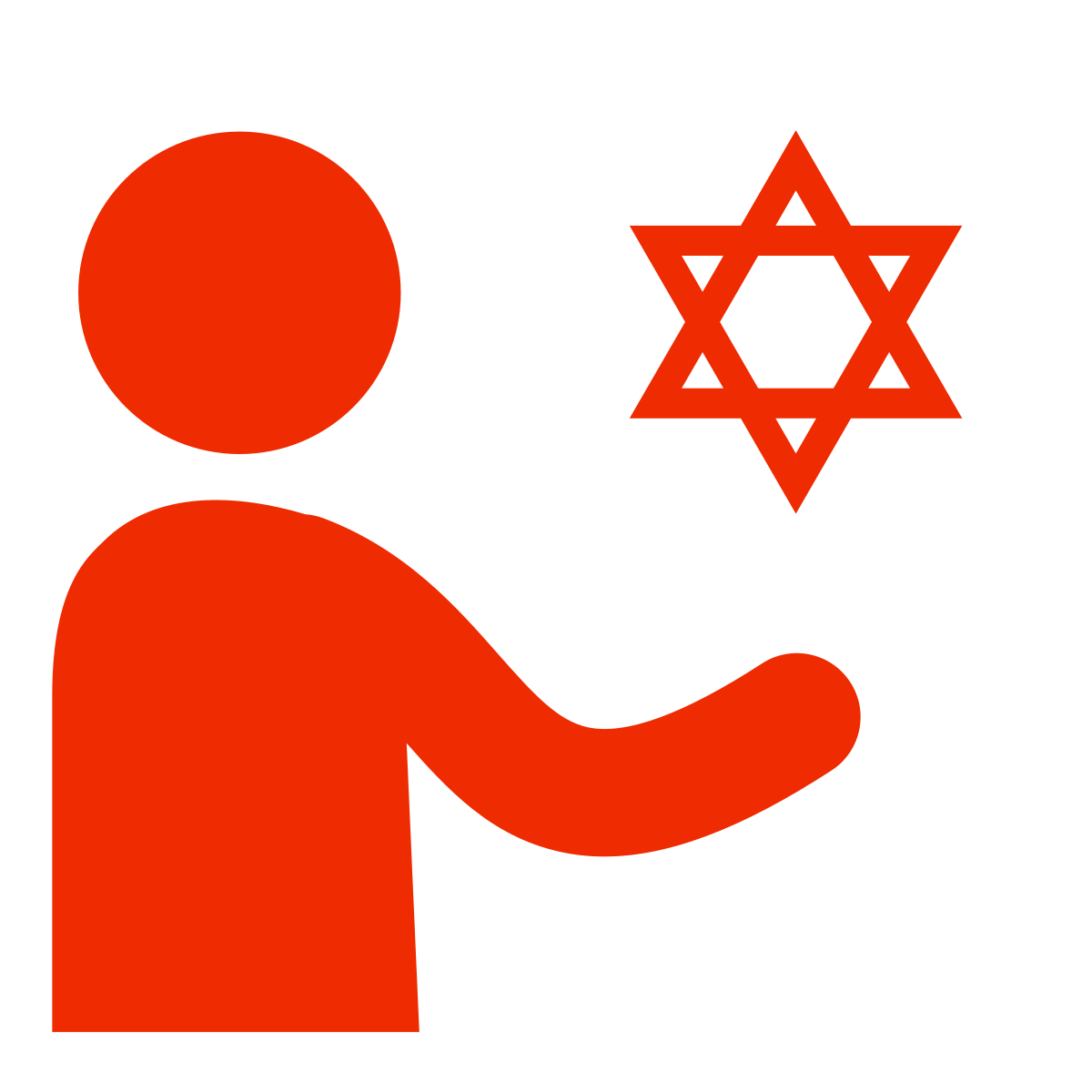 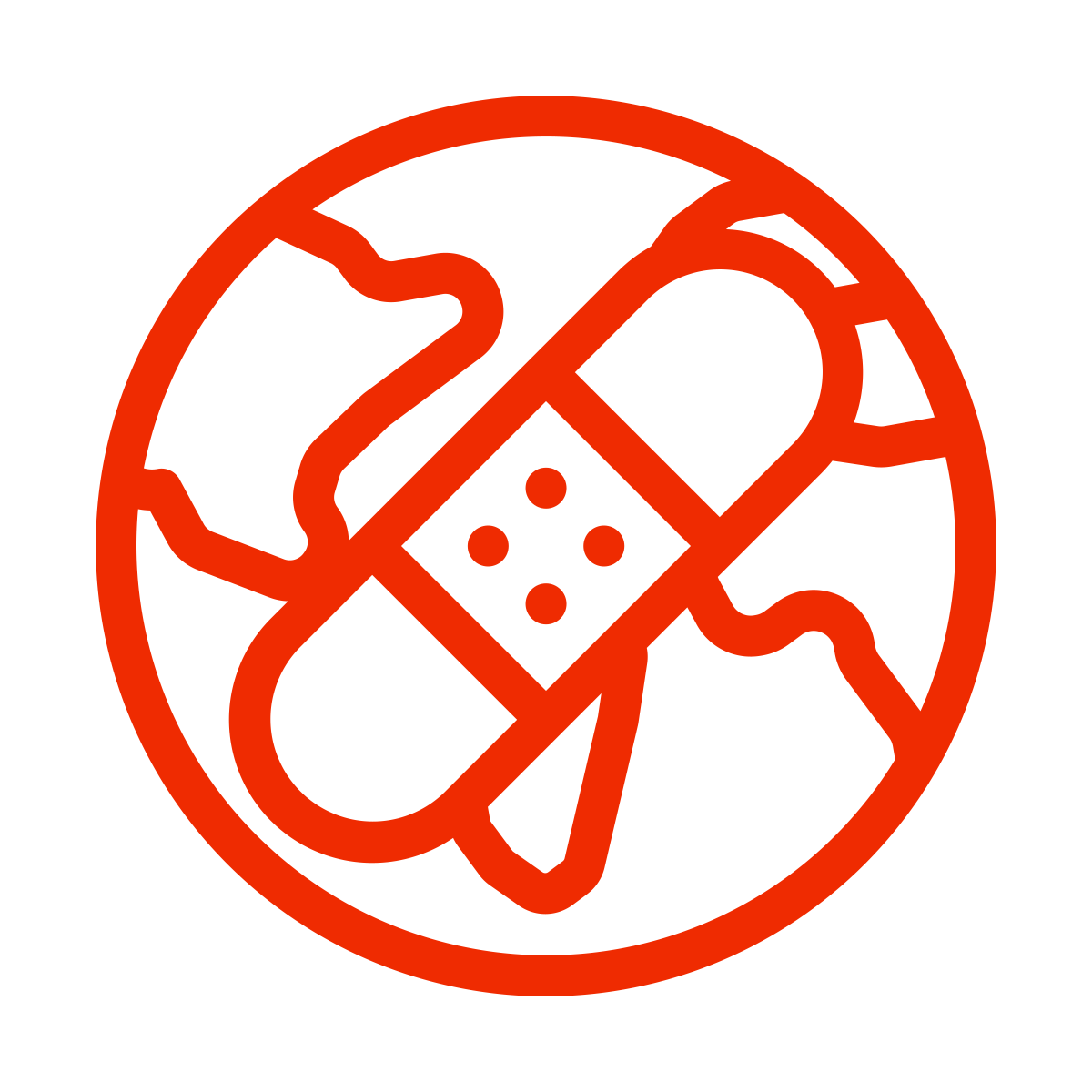 Year 1: Why is learning to do good deeds so important to Jewish people?
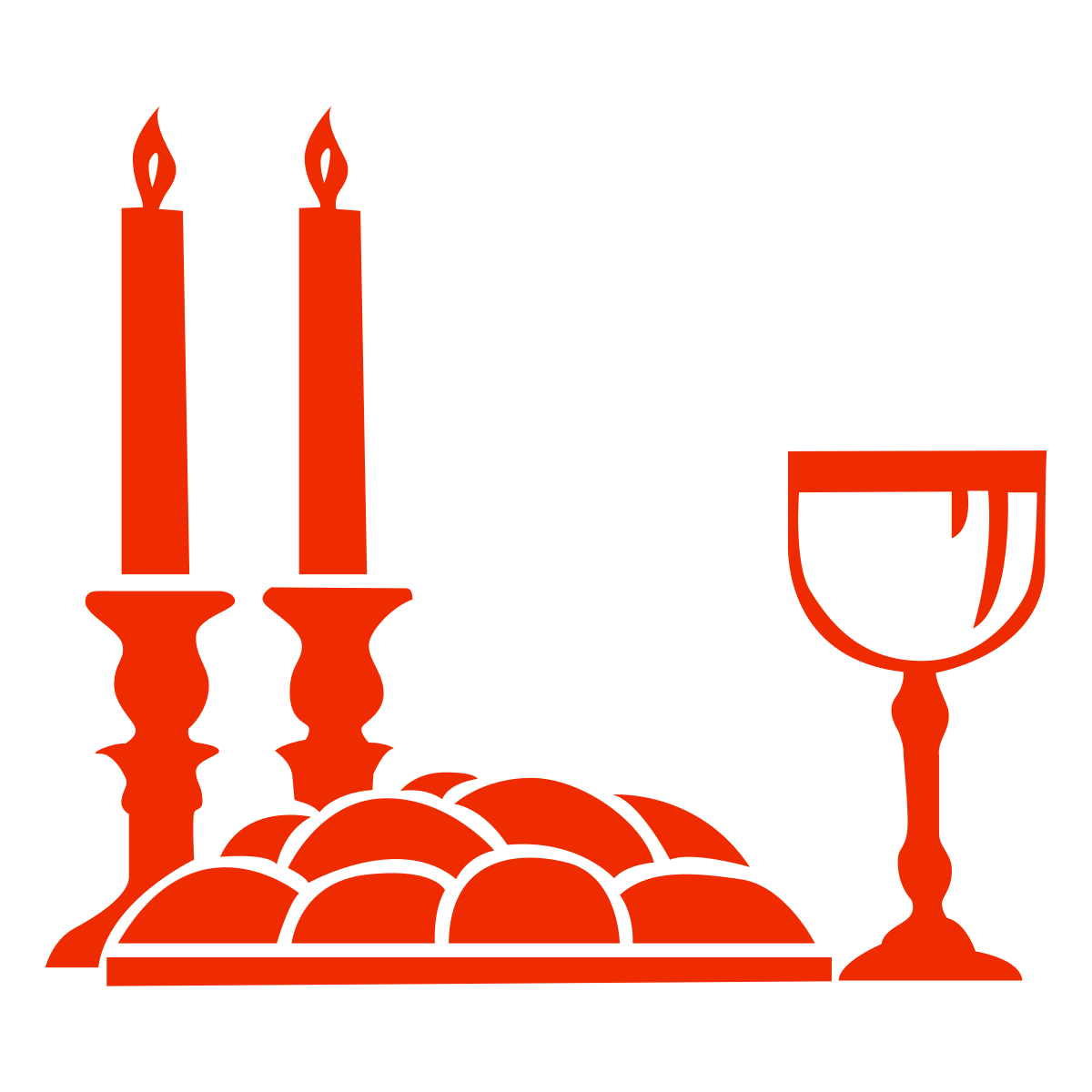 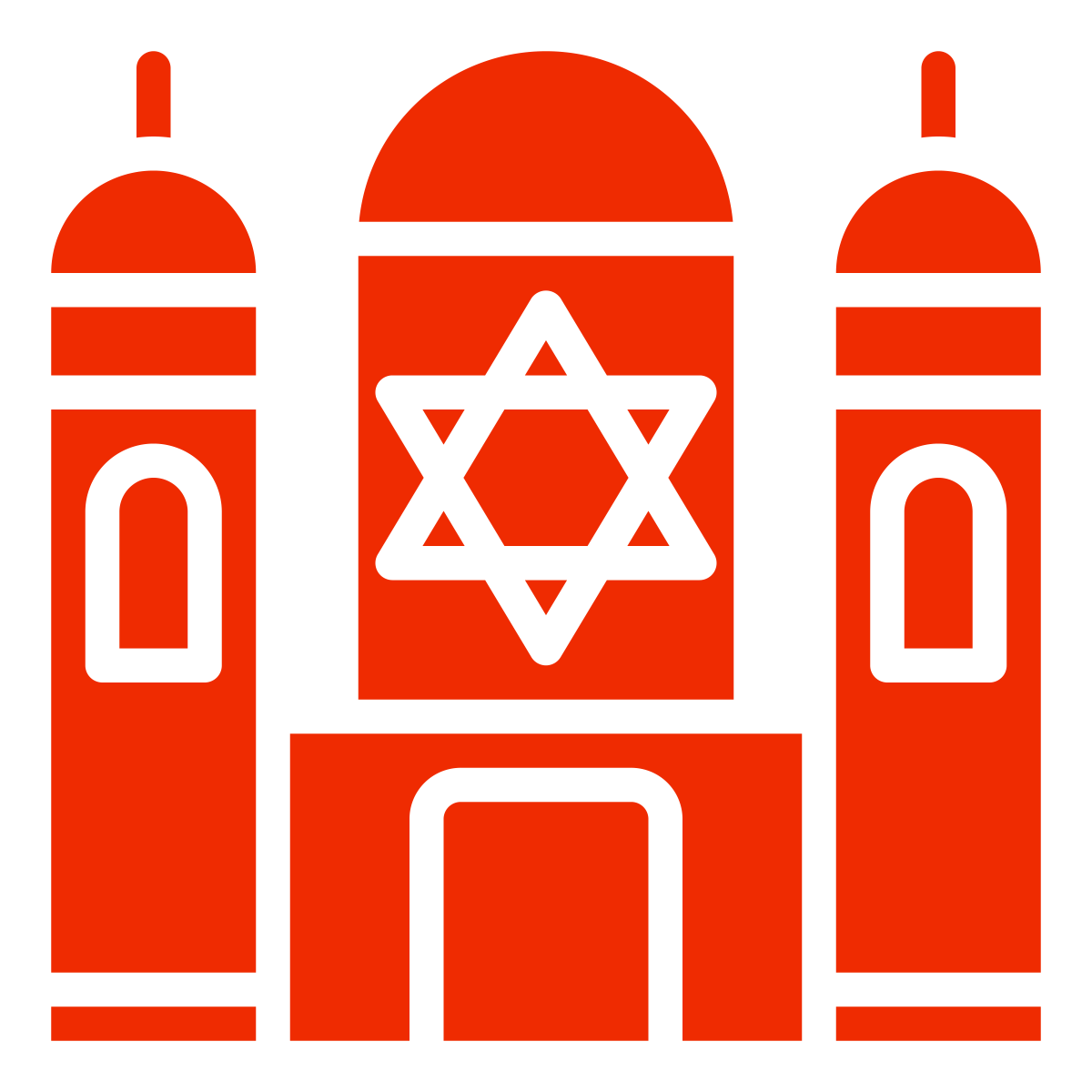 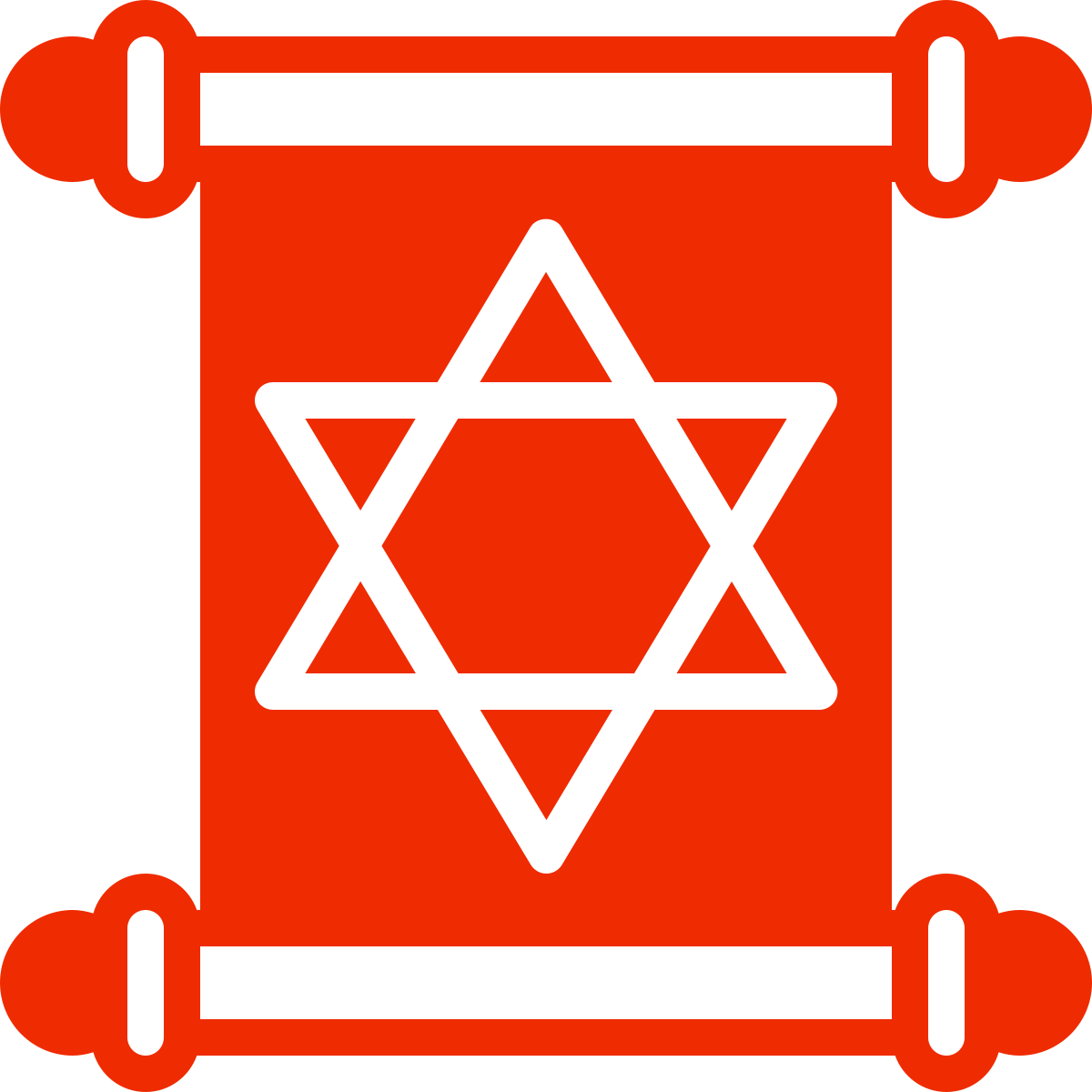 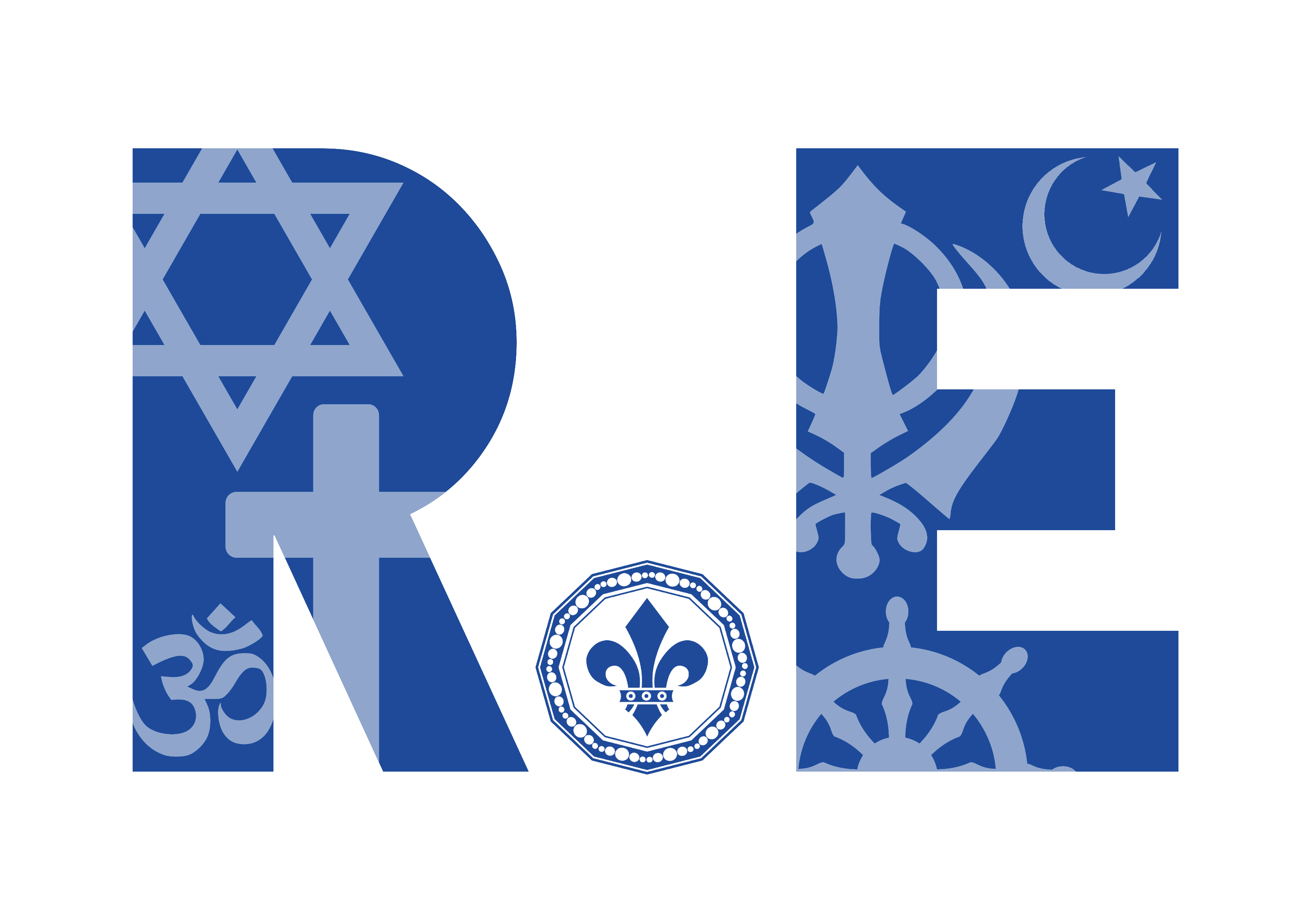 “Exploring religion and belief in the modern world – joyfully, creatively and confidently.”
Why is learning to do good deeds so important to Jewish people?
Cut out the hexagons. Then, arrange the hexagons in sequences and groups. You should  justify any connections made by annotating your links.
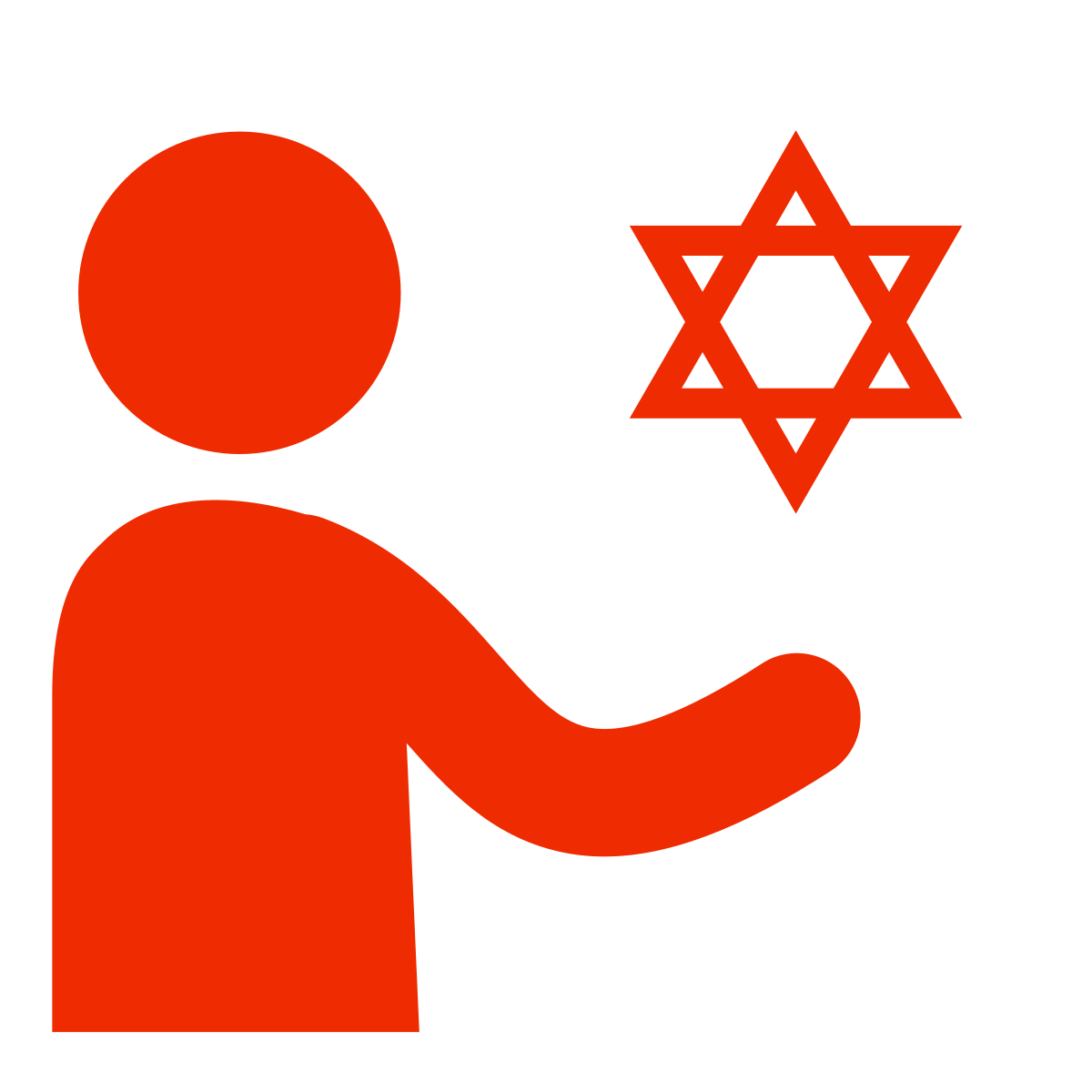 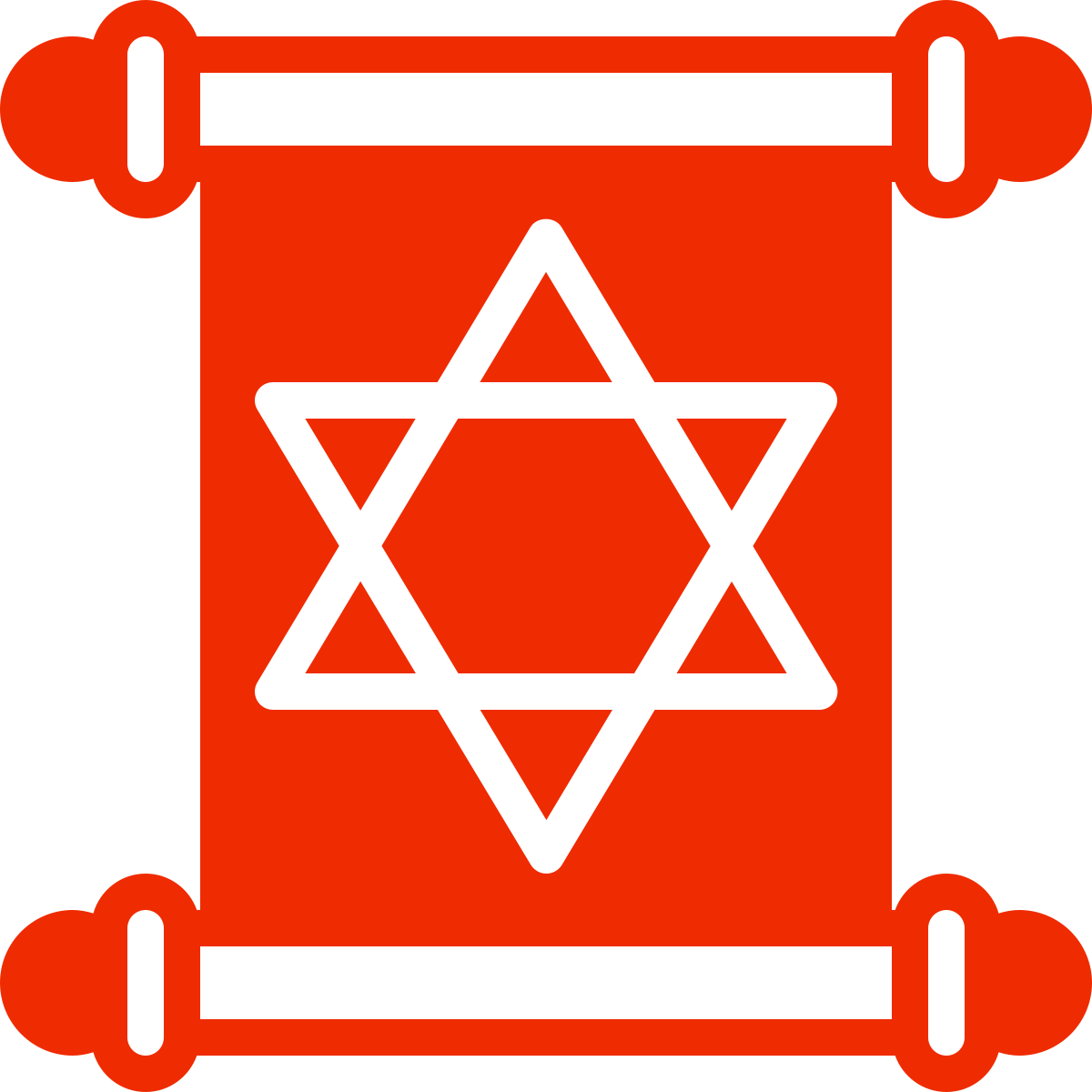 Torah
Jewish
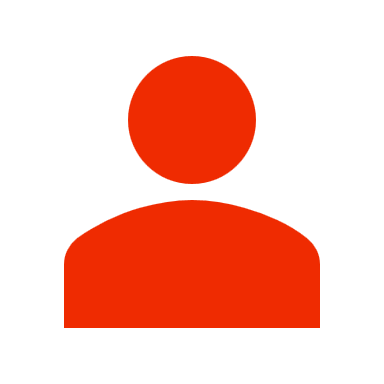 Tzedakah box
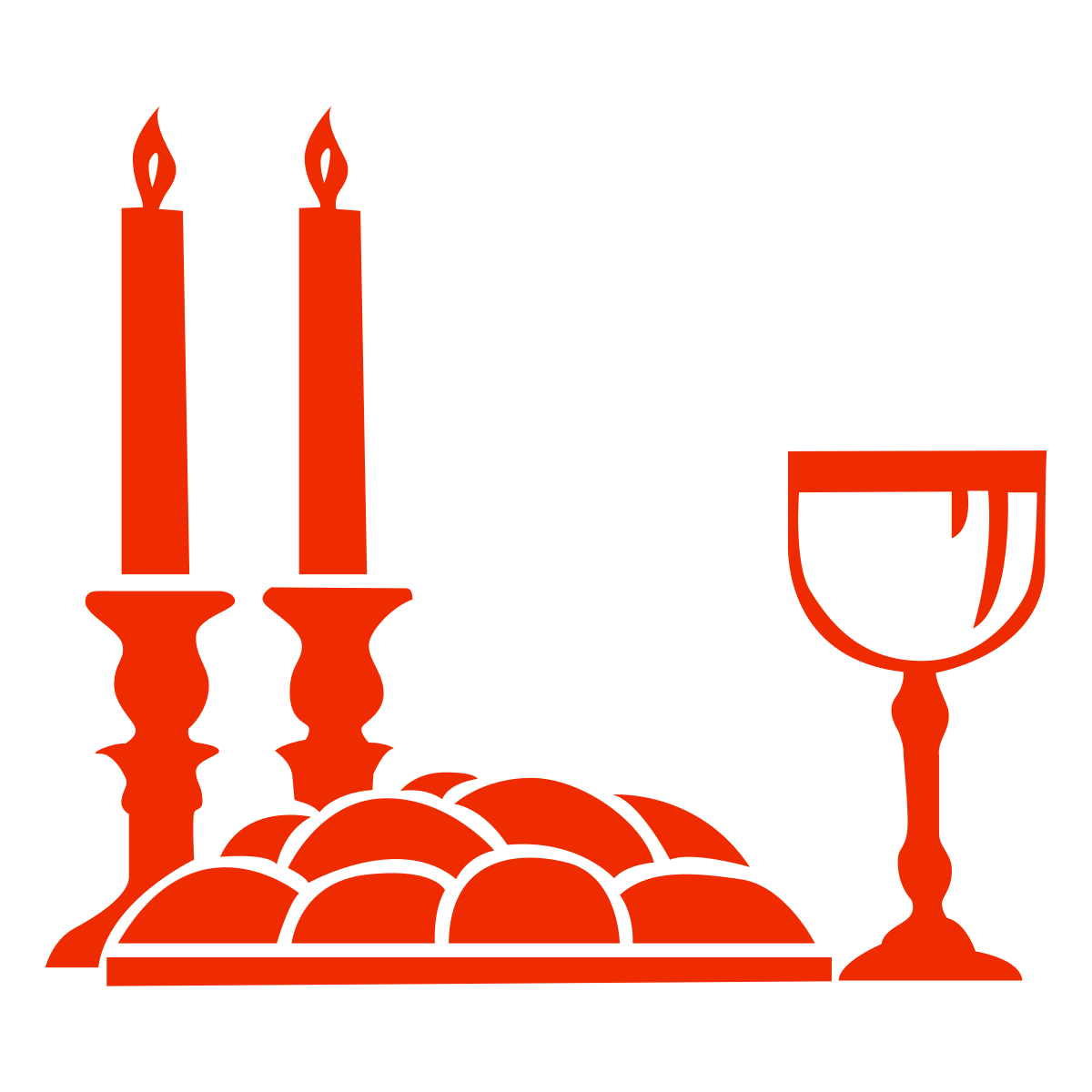 mitzvah
Story of Ruth
Year 1: Why is learning to do good deeds so important to Jewish people?
Help
Welcome
Give
Care
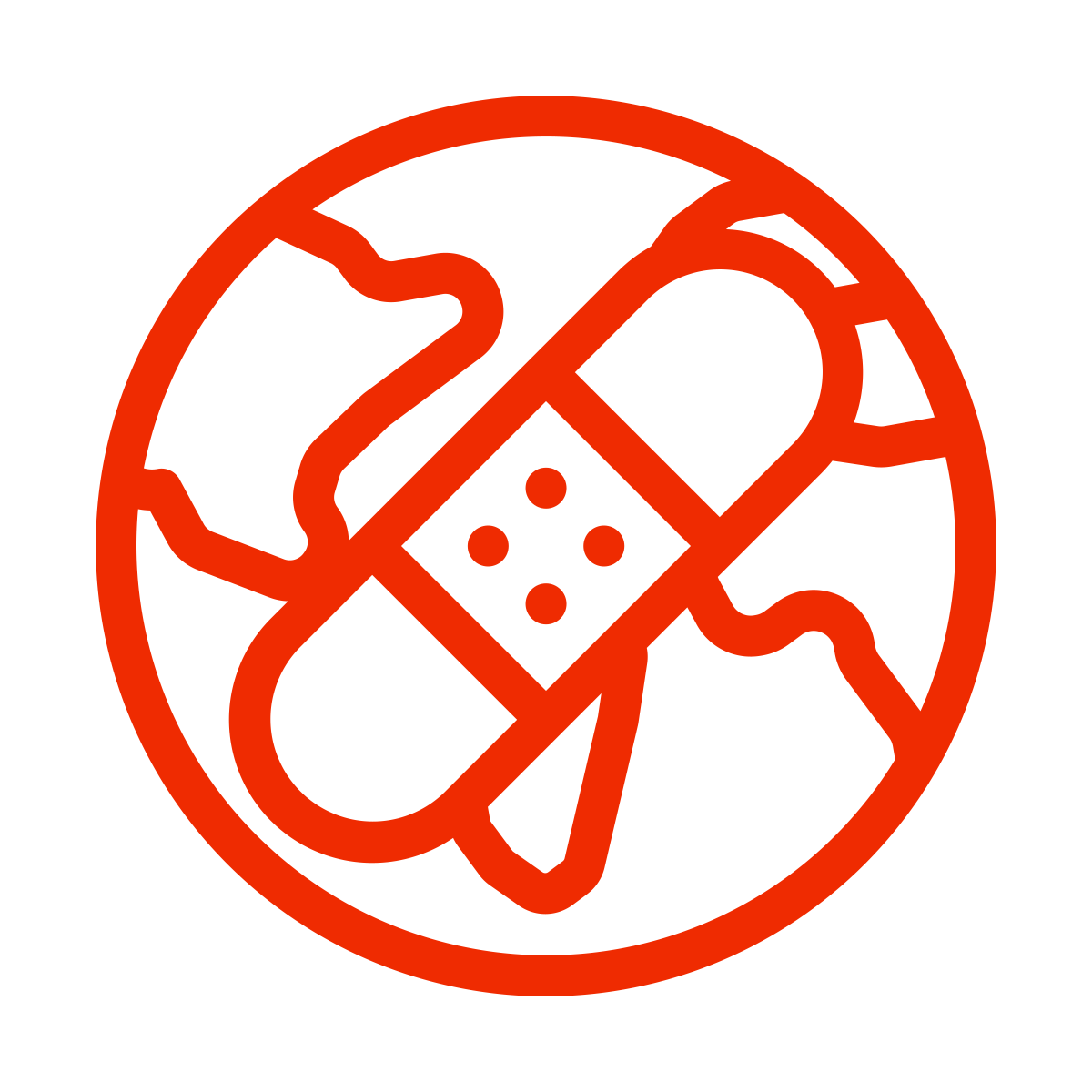 Shabbat
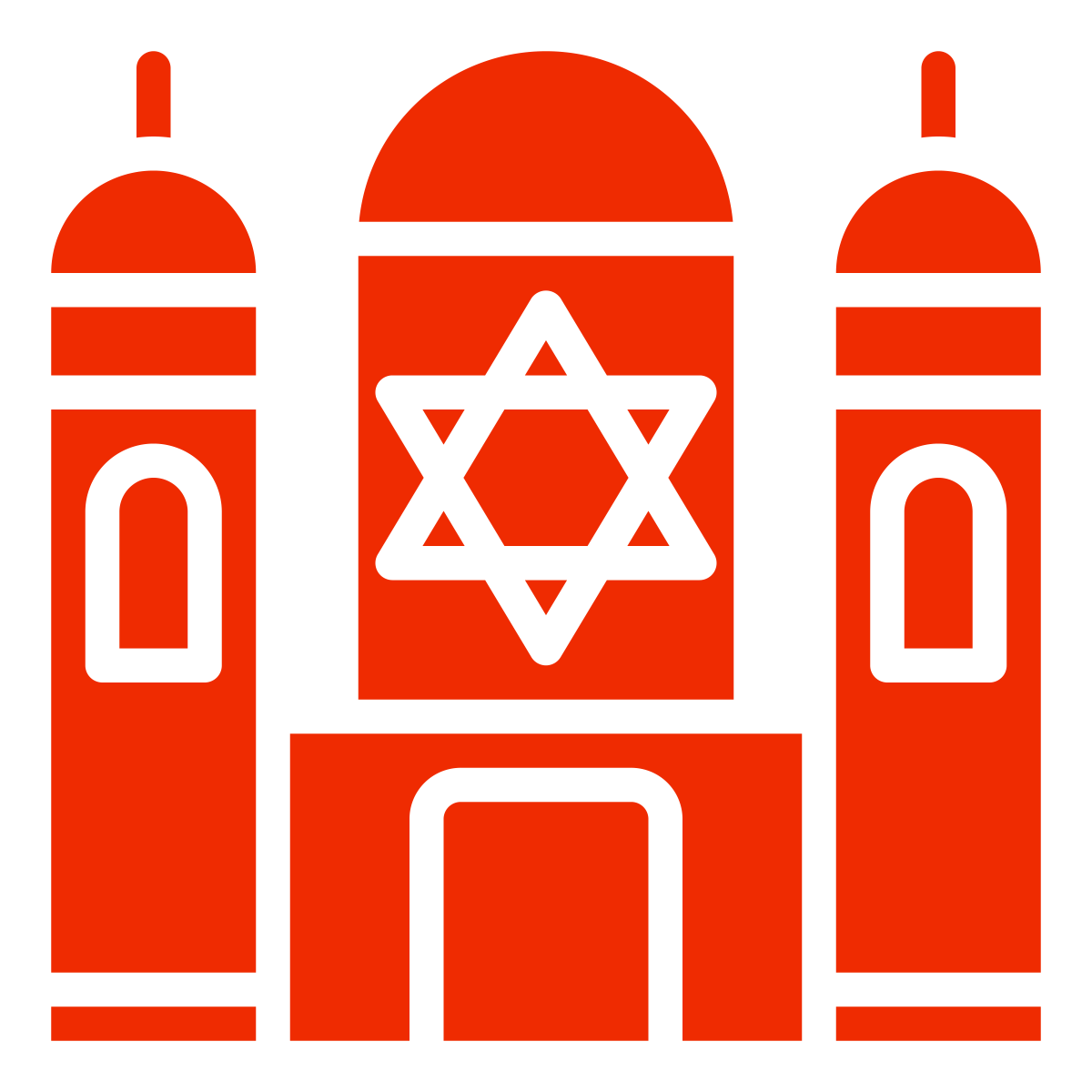 Tikkun Olam
synagogue
Charity
Based on work by Pam Hook (HookEd) on Solo Taxonomy
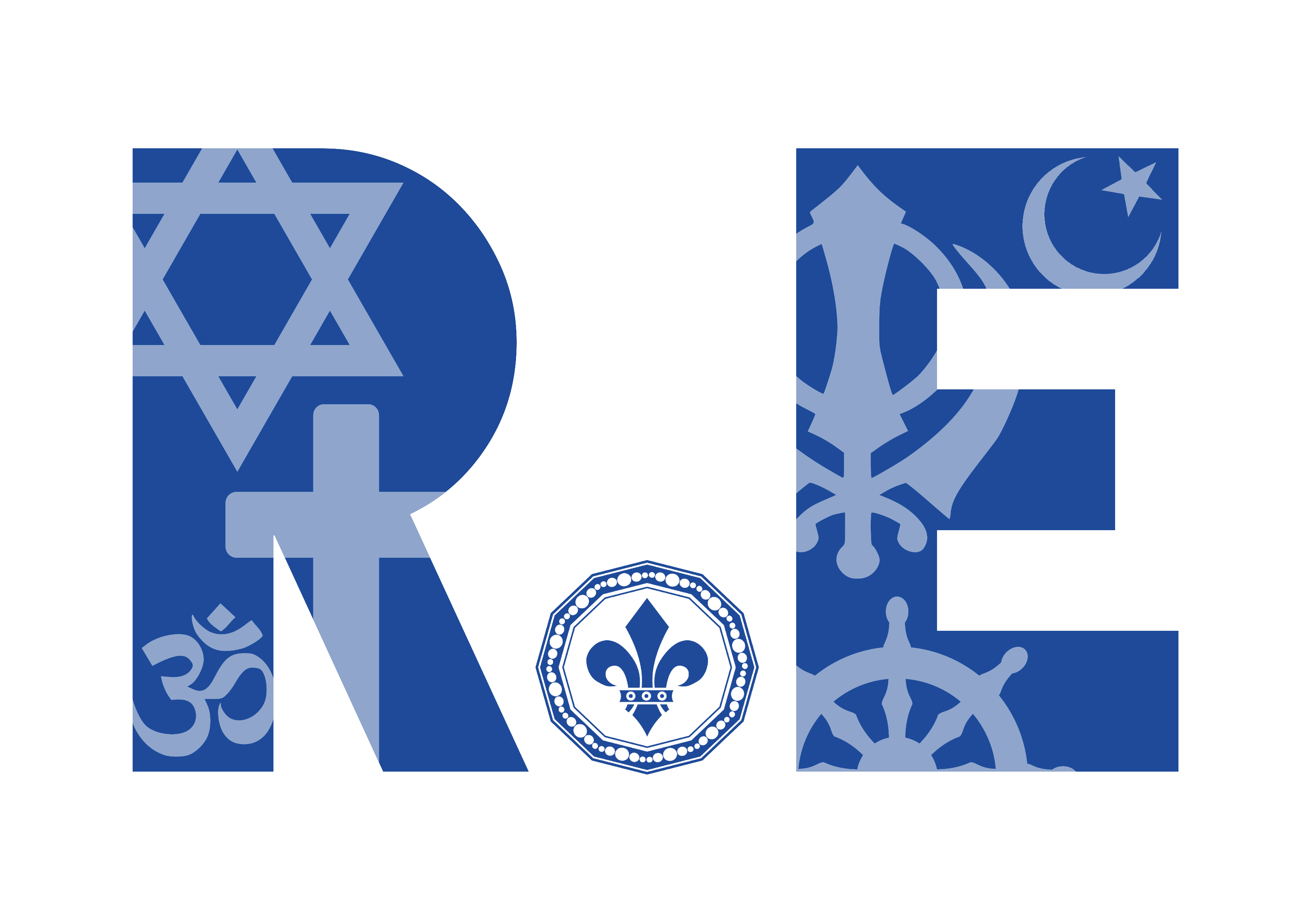 “Exploring religion and belief in the modern world – joyfully, creatively and confidently.”
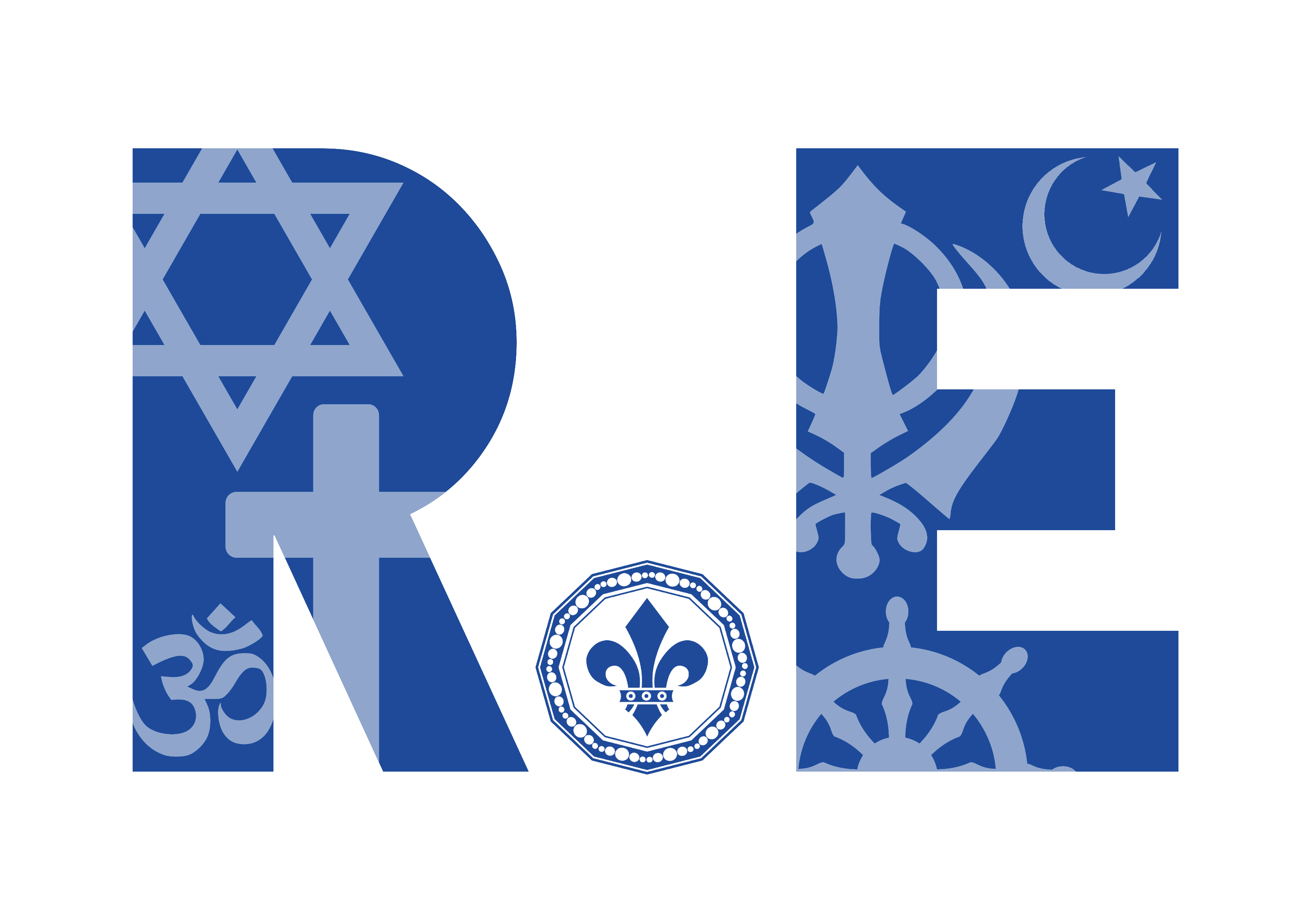 Year 2
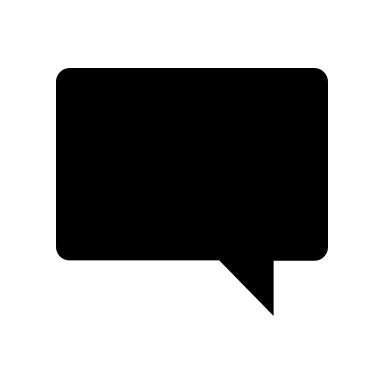 “Exploring religion and belief in the modern world; joyfully, creatively and confidently.”
Who made the world?
1
Key knowledge:
Christians believe that God created the universe.
Christians believe the Earth and everything in it are important to God.
Christian believe God has a unique relationship with human beings as their Creator and Sustainer.
Christians believe humans should care for the world because it belongs to God.
2
3
4
Year 2 Who made the world?
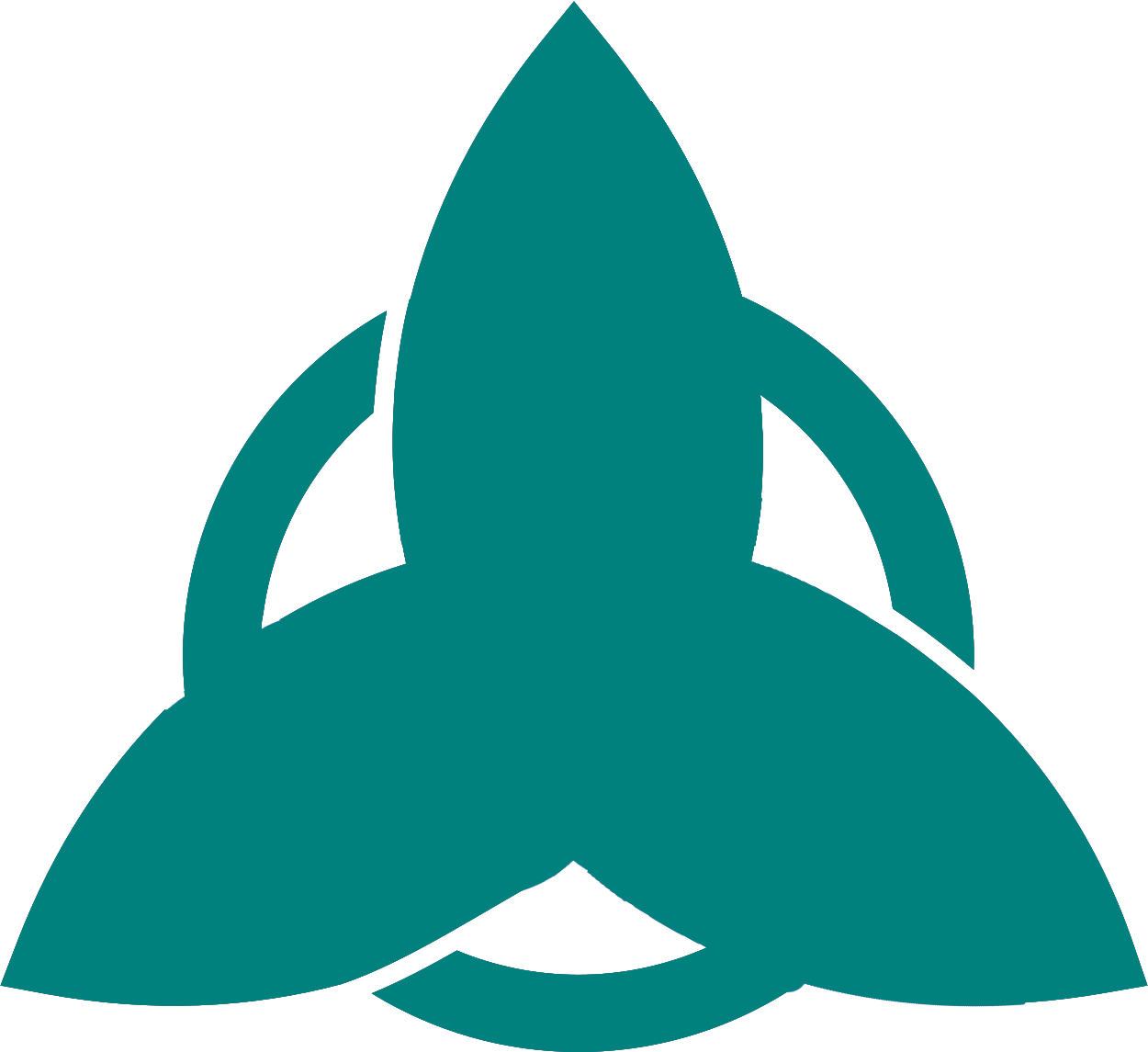 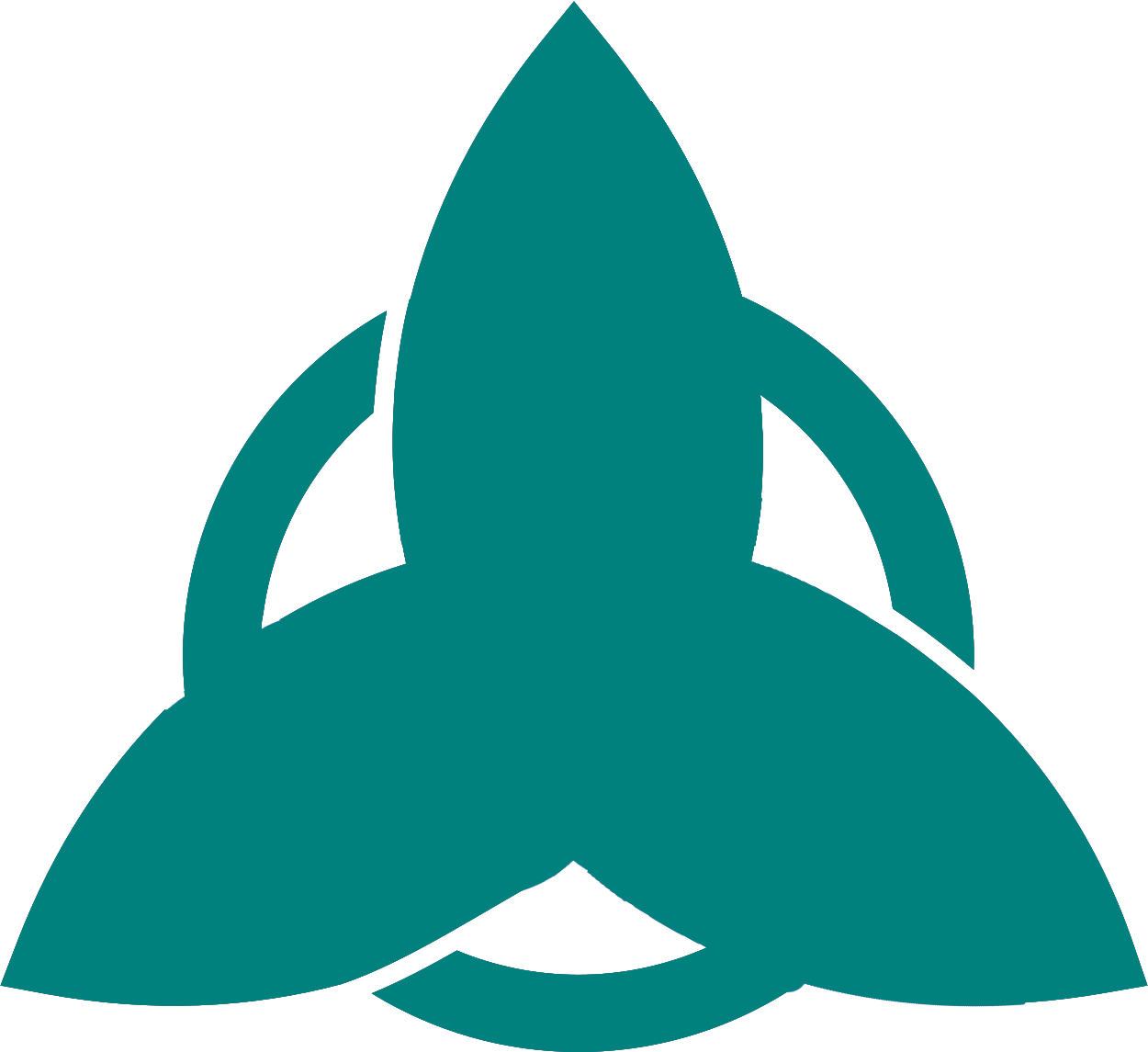 5
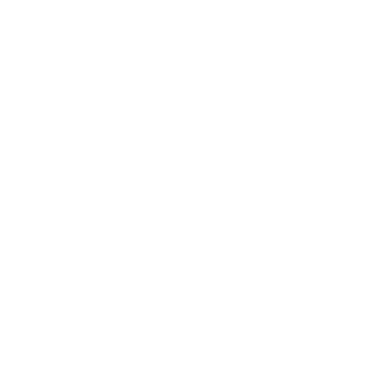 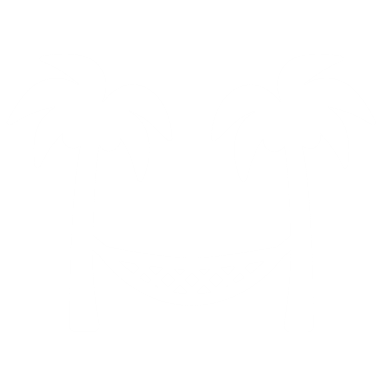 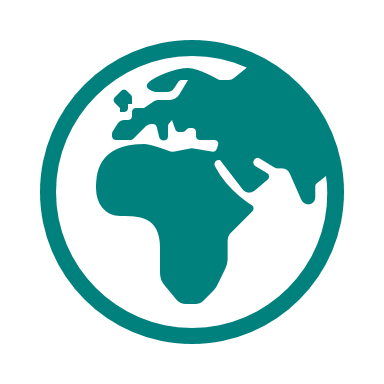 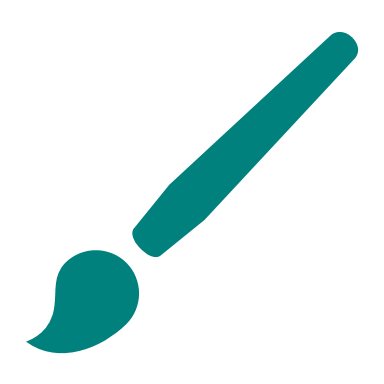 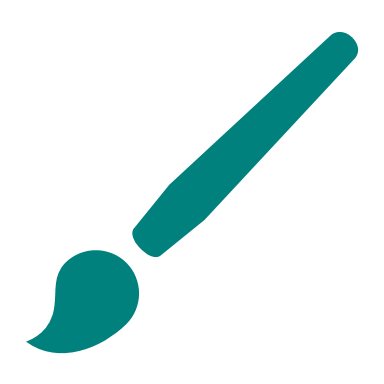 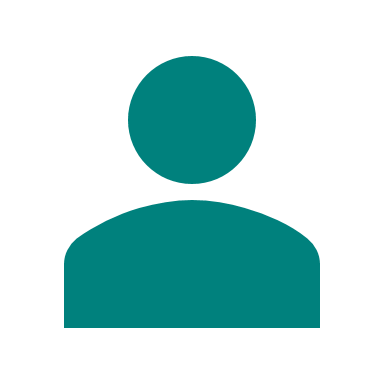 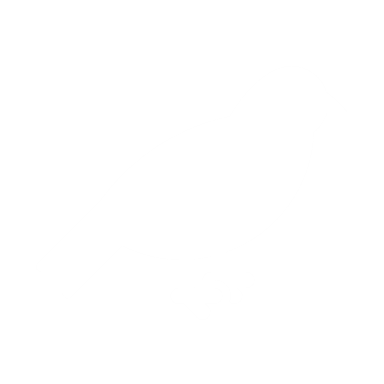 6
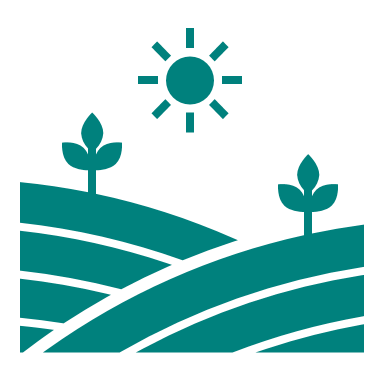 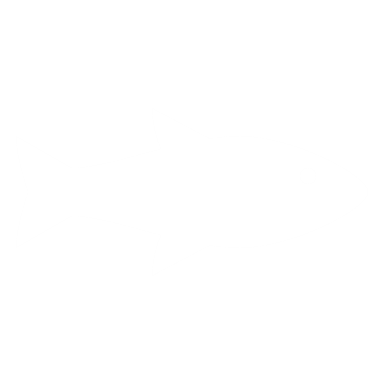 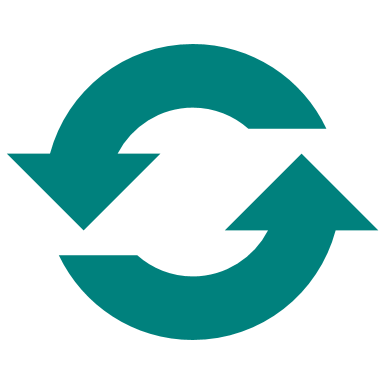 7
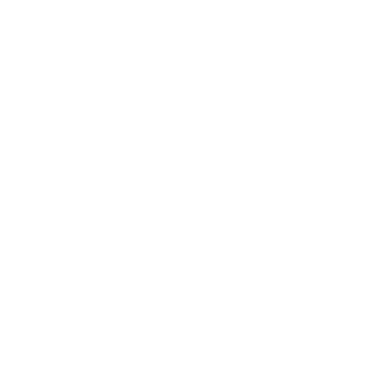 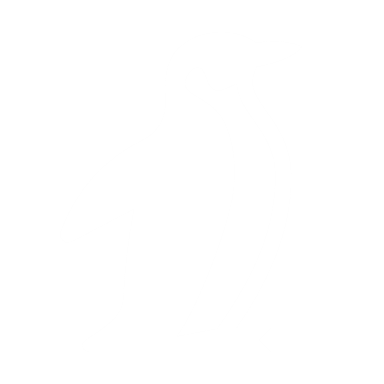 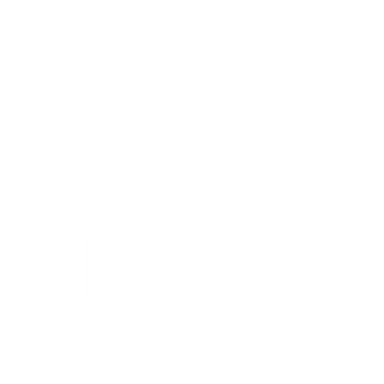 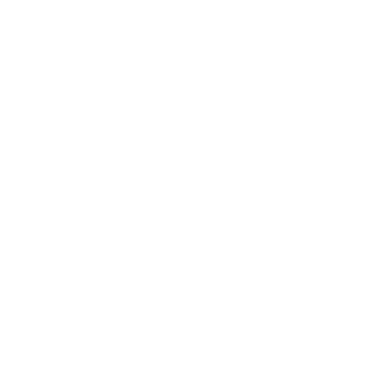 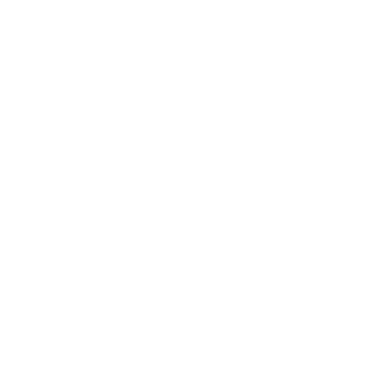 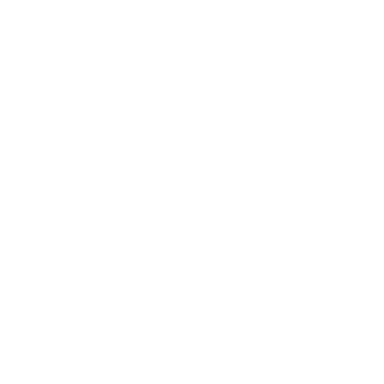 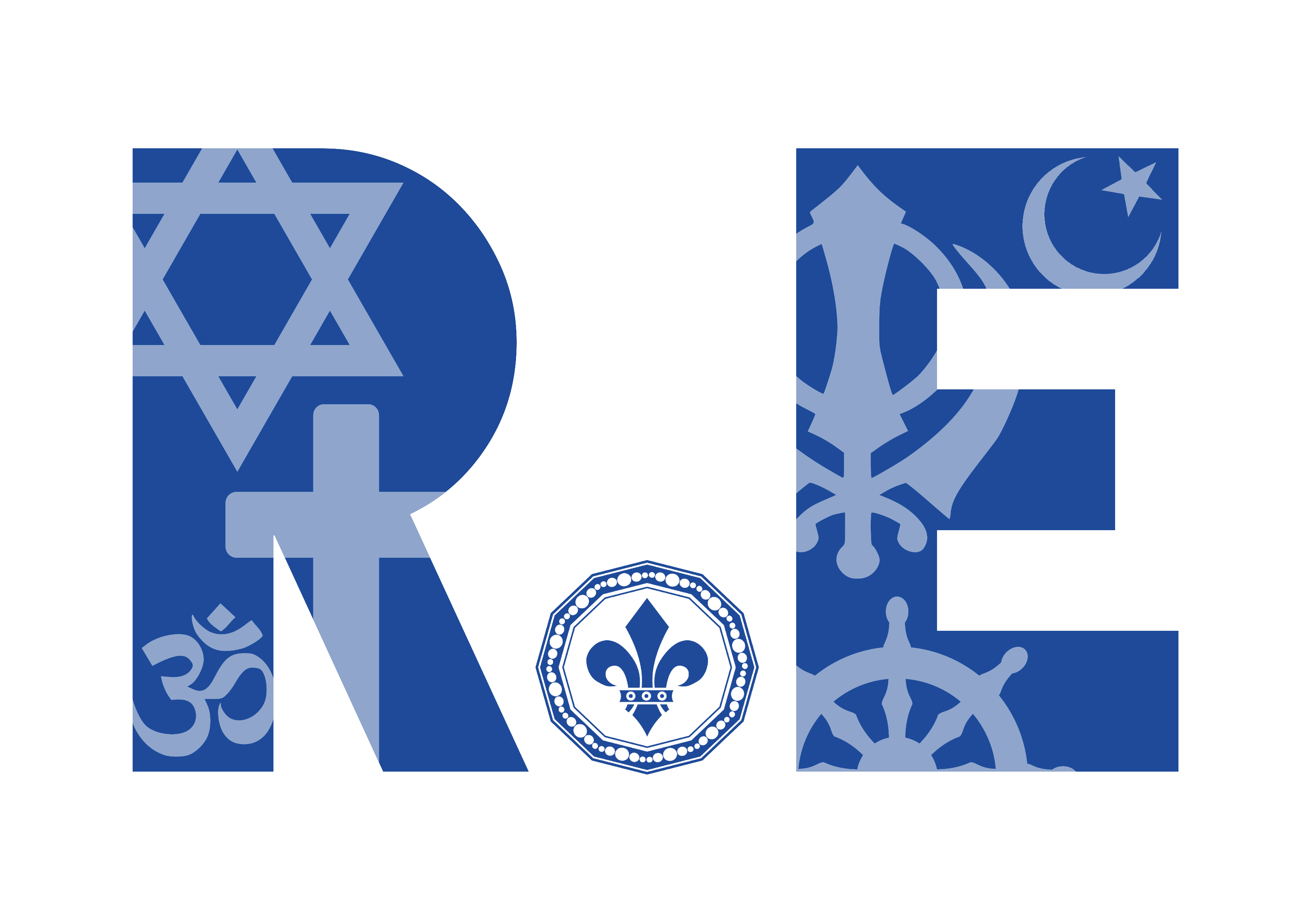 “Exploring religion and belief in the modern world – joyfully, creatively and confidently.”
Who made the world?
Cut out the hexagons. Then, arrange the hexagons in sequences and groups. You should  justify any connections made by annotating your links.
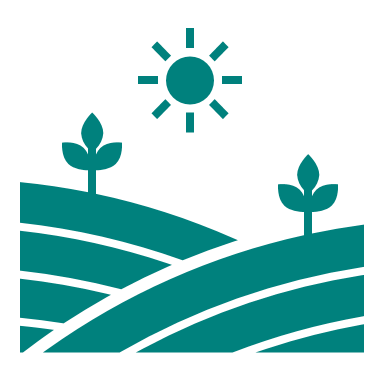 Harvest
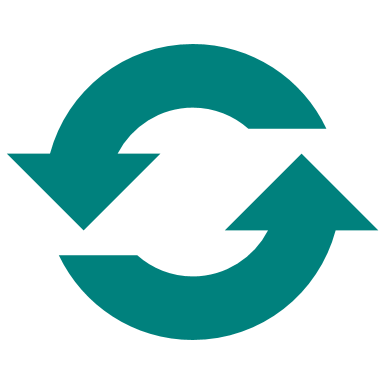 Sustain
Thankfulness
Year 2 Who made the world?
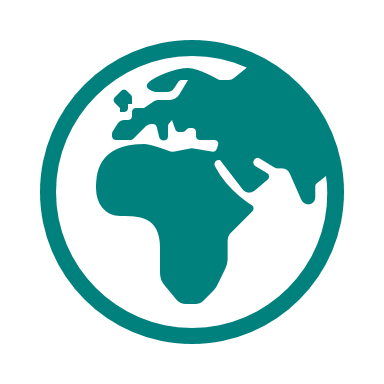 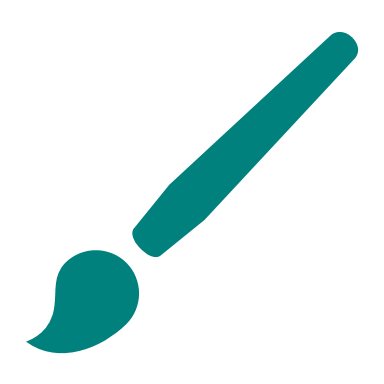 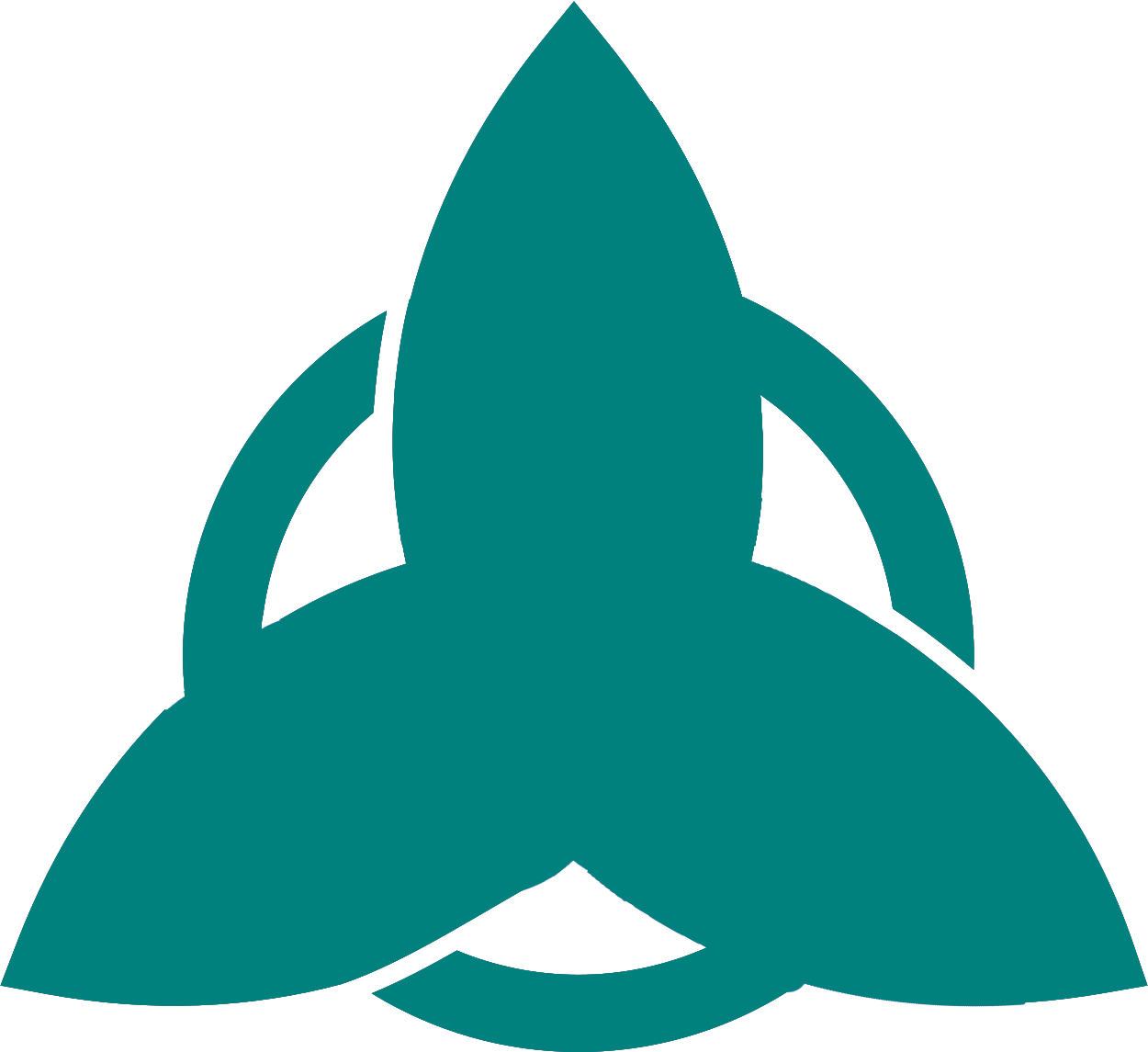 Genesis 1
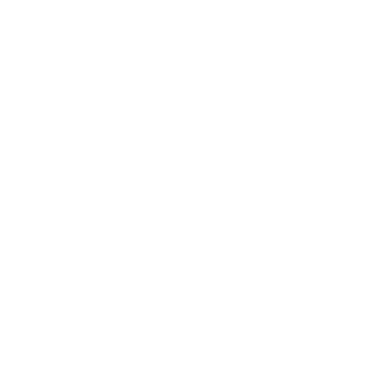 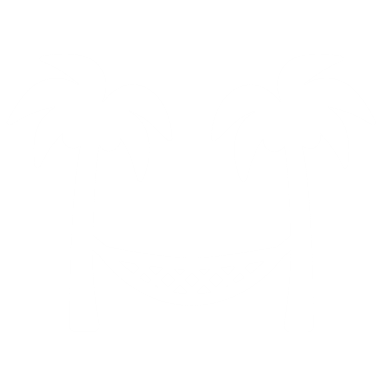 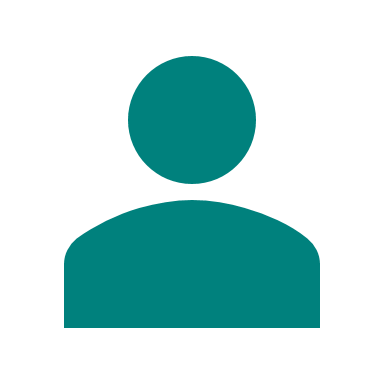 Generosity
Church
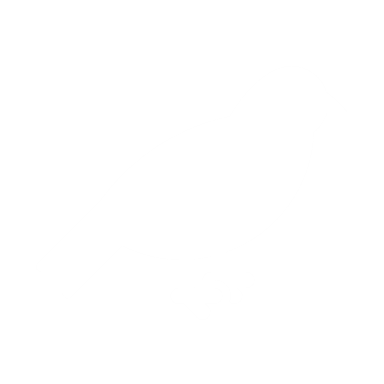 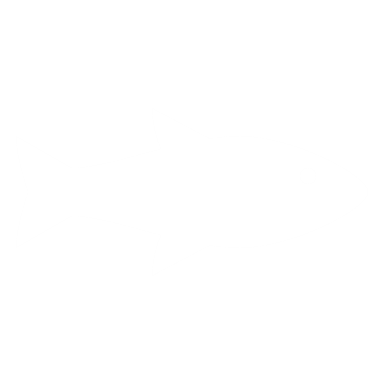 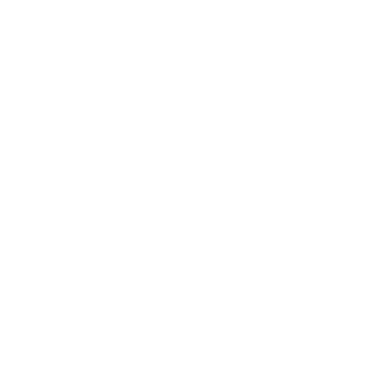 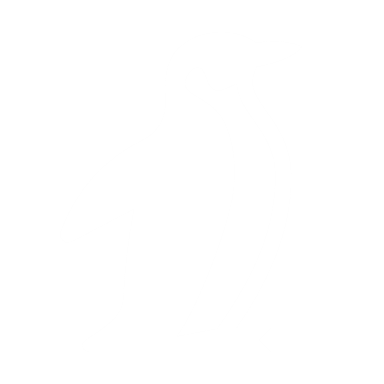 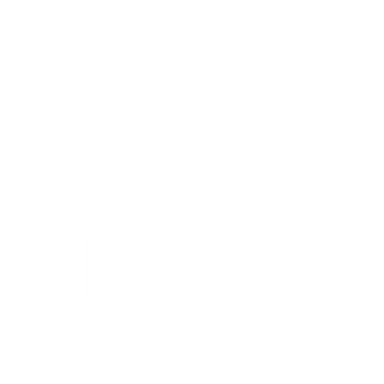 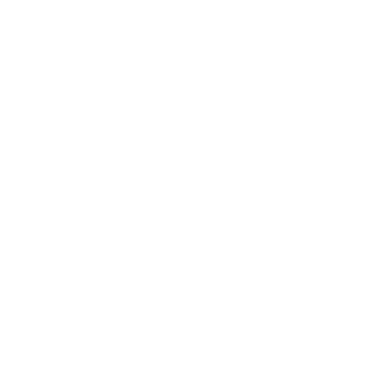 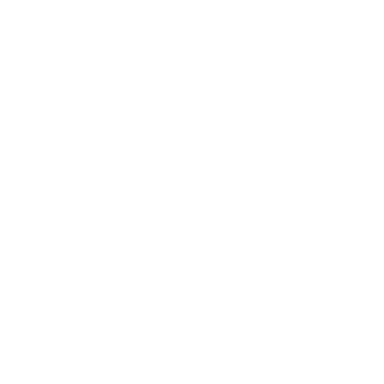 Based on work by Pam Hook (HookEd) on Solo Taxonomy
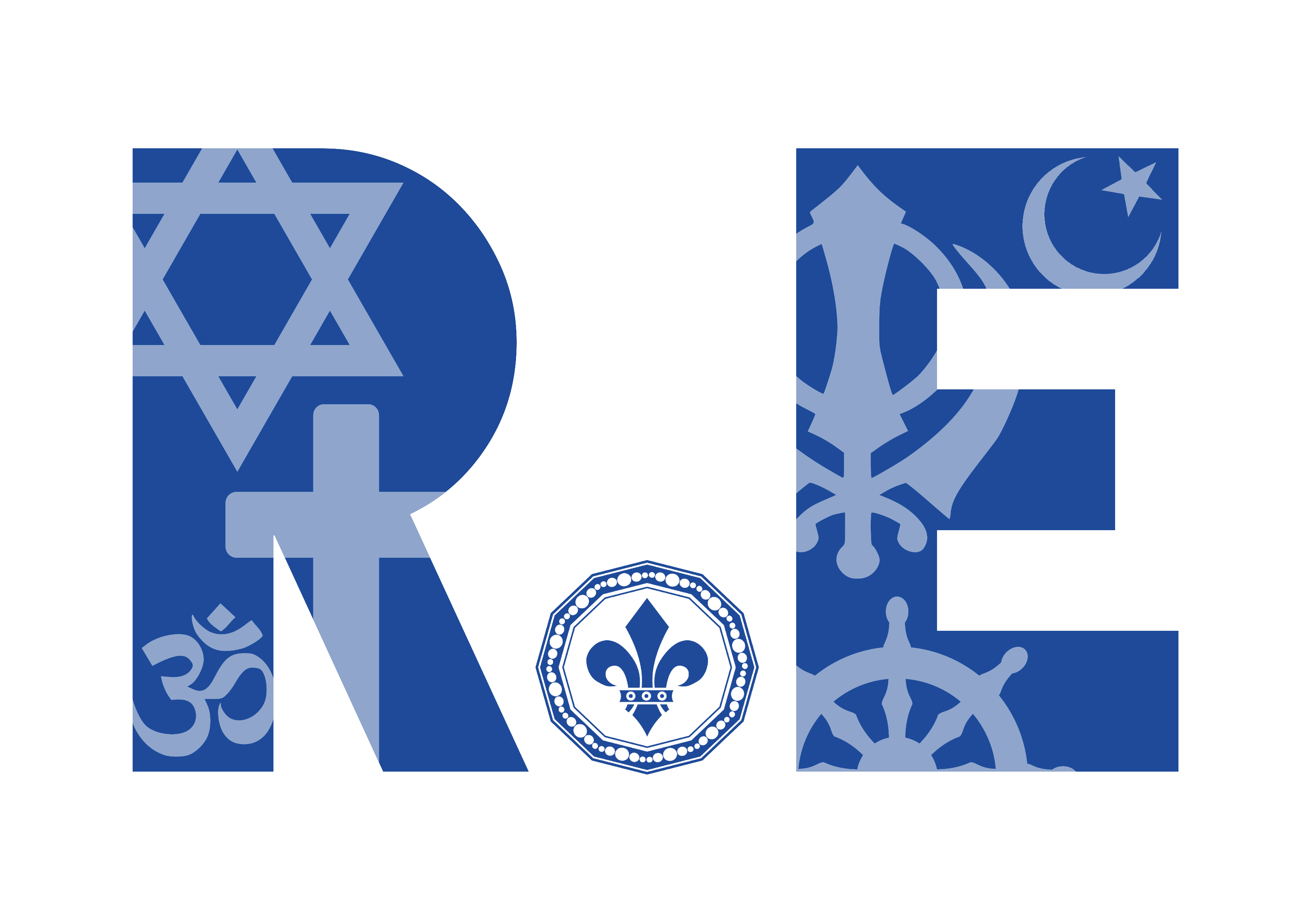 “Exploring religion and belief in the modern world – joyfully, creatively and confidently.”
Why does Christmas matter to Christians? (Deeper)
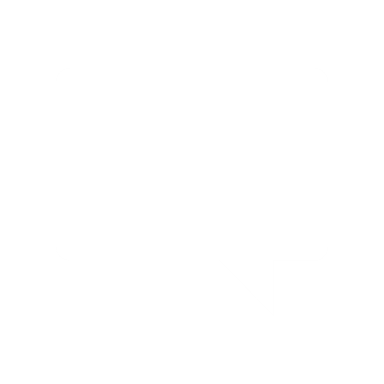 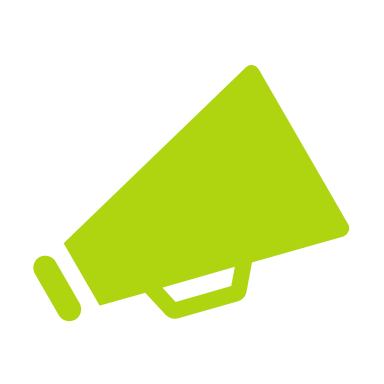 Key knowledge:
Christians believe that Jesus is God and that he was born as a baby in Bethlehem.
The Bible points out that his birth showed that he was extraordinary (for example, he is worshipped as a king, in Matthew) and that he came to bring good news (for example, to the poor, in Luke).
Christians celebrate Jesus’ birth, and Advent for Christians is a time for getting ready for Jesus’ coming.
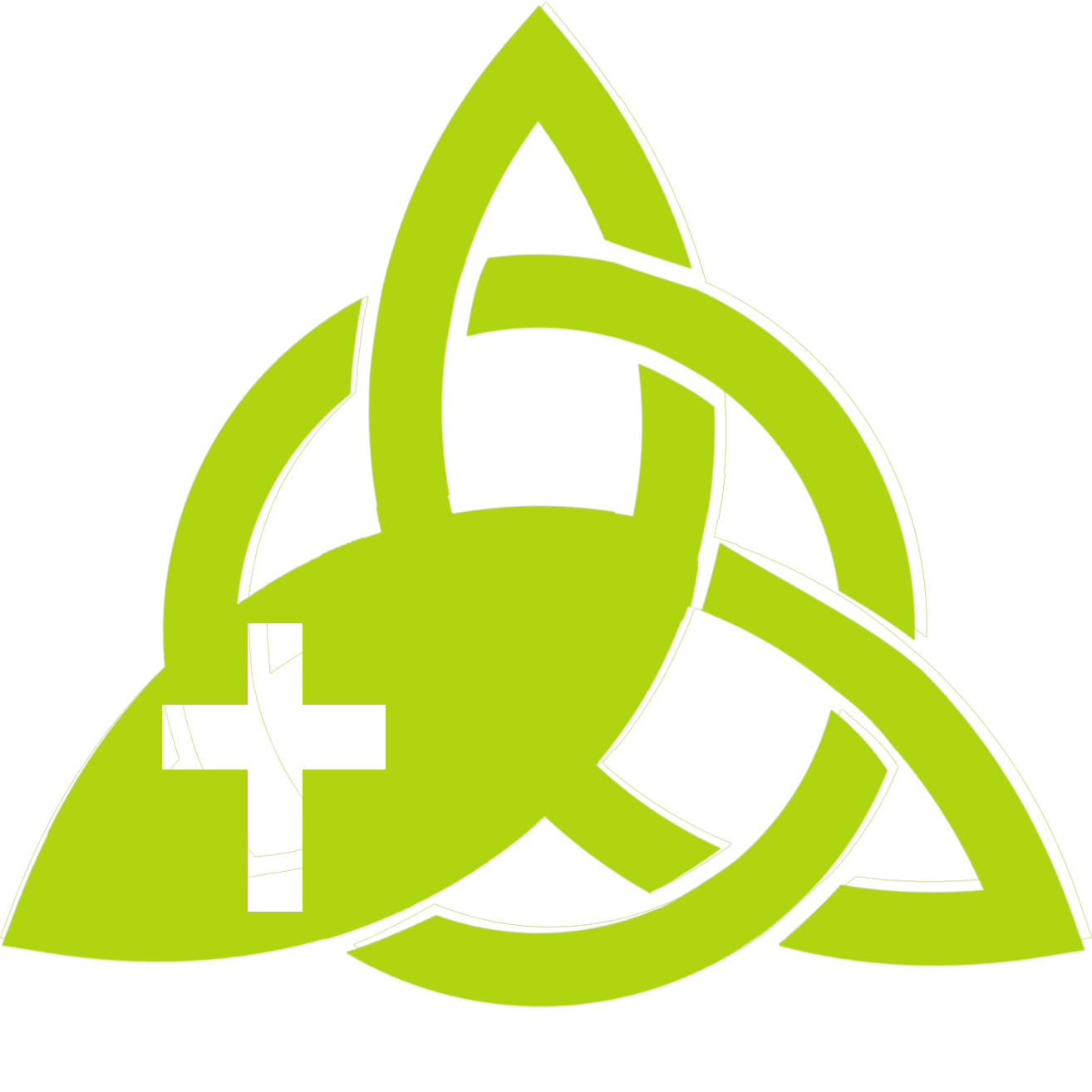 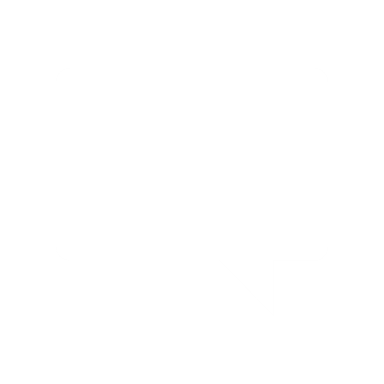 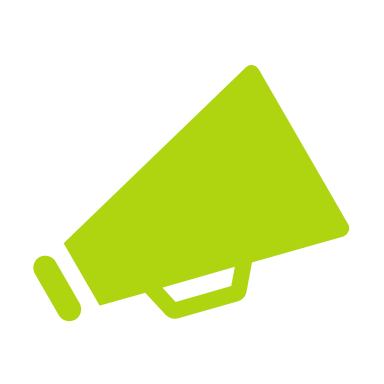 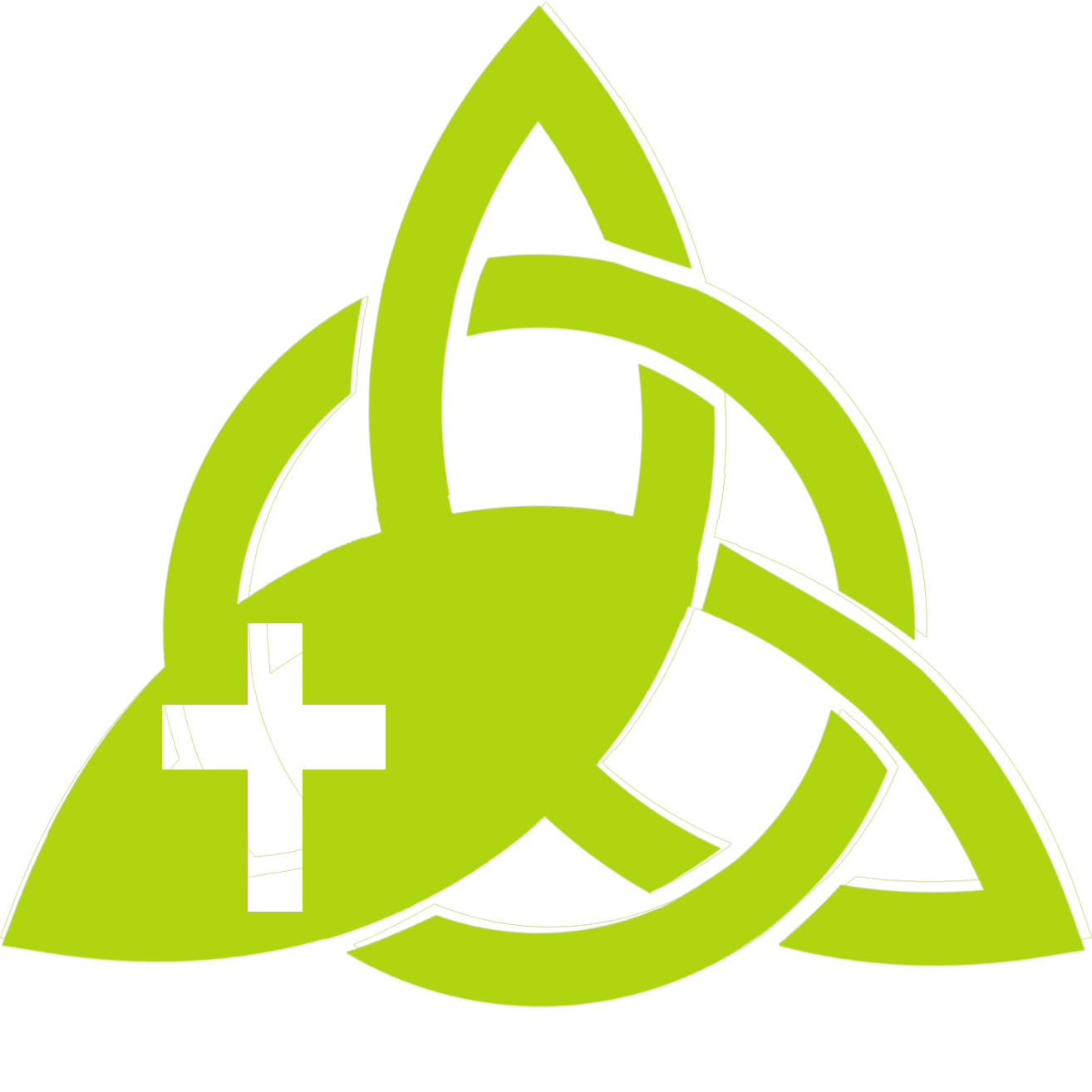 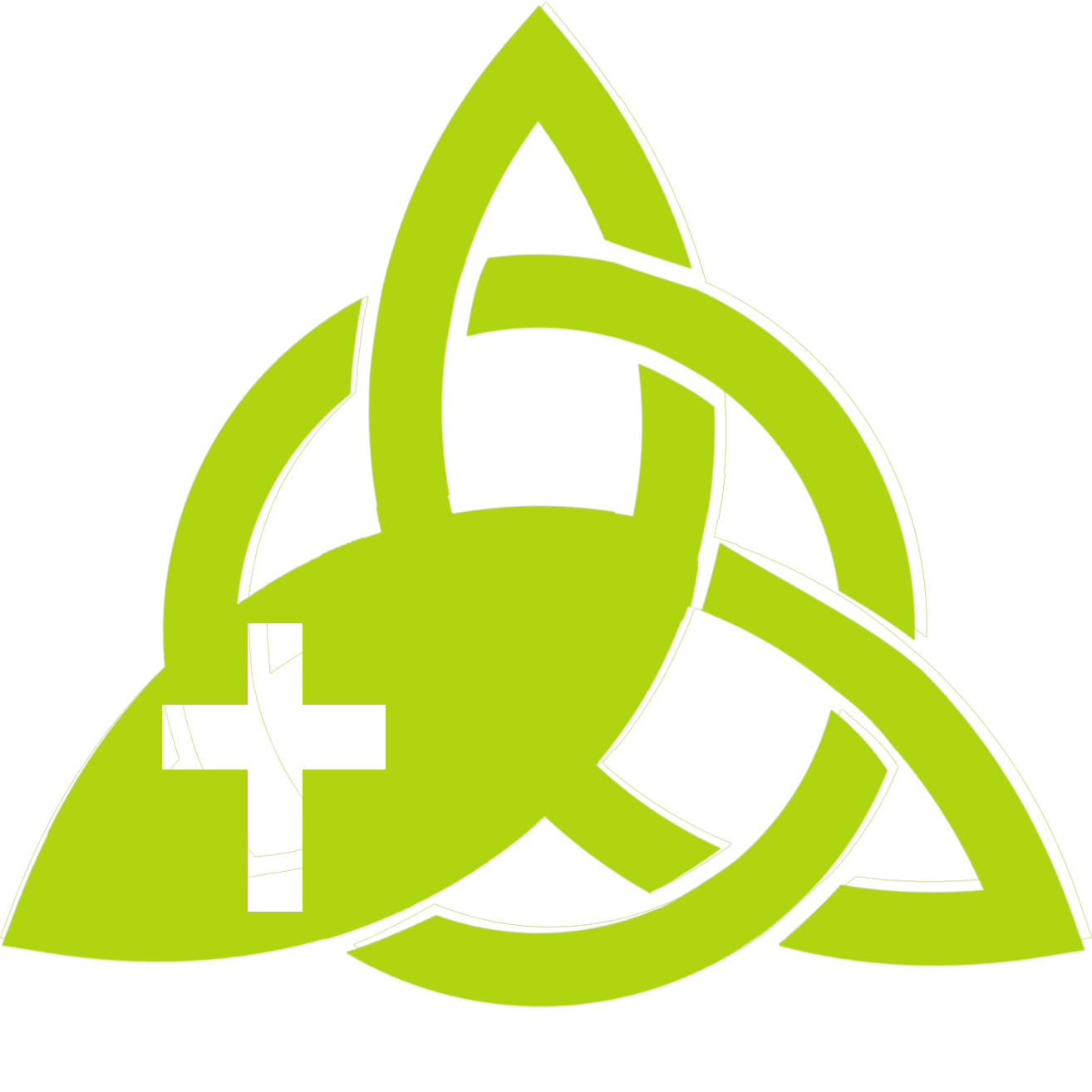 Year 2: What do Christians believe God is like? (Deeper)
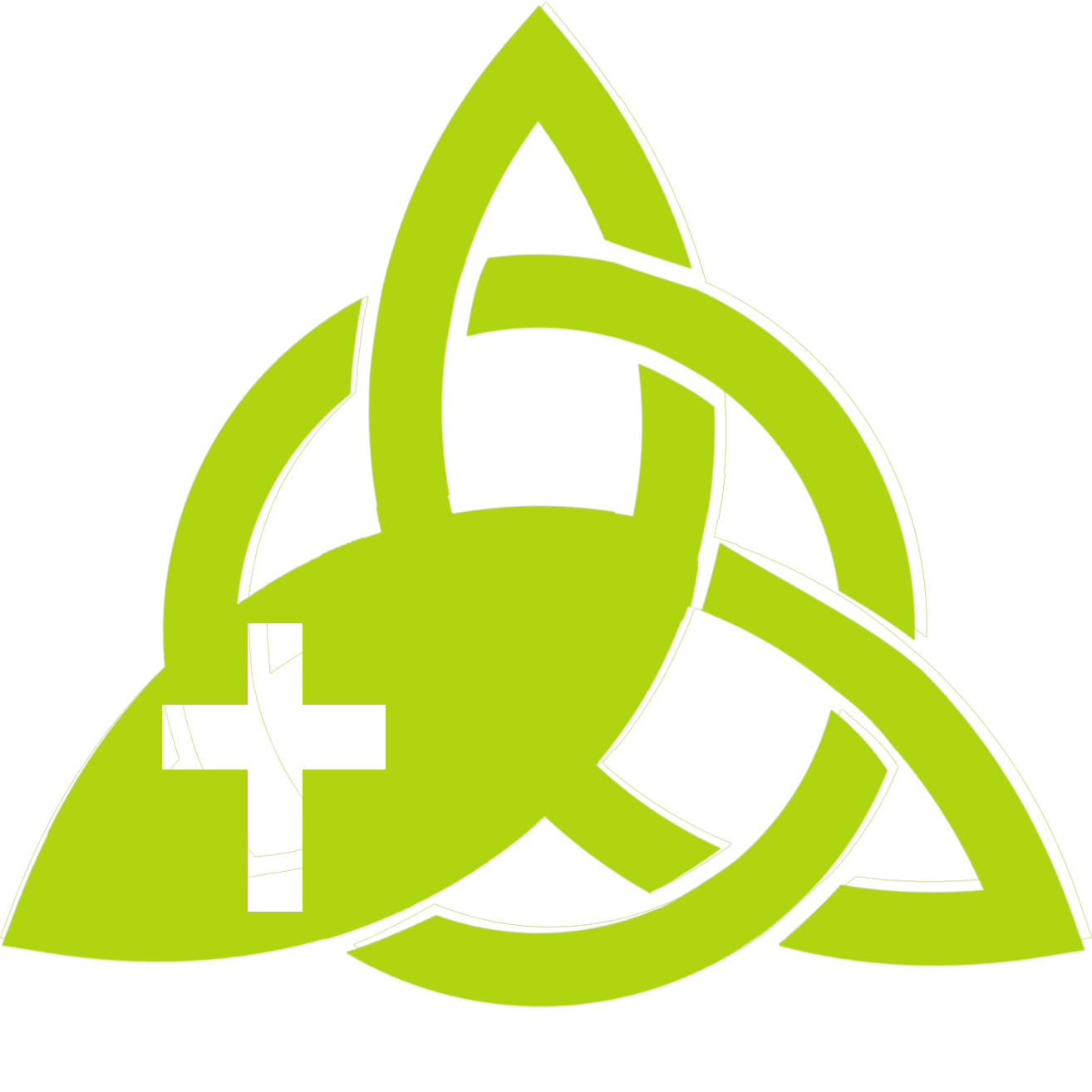 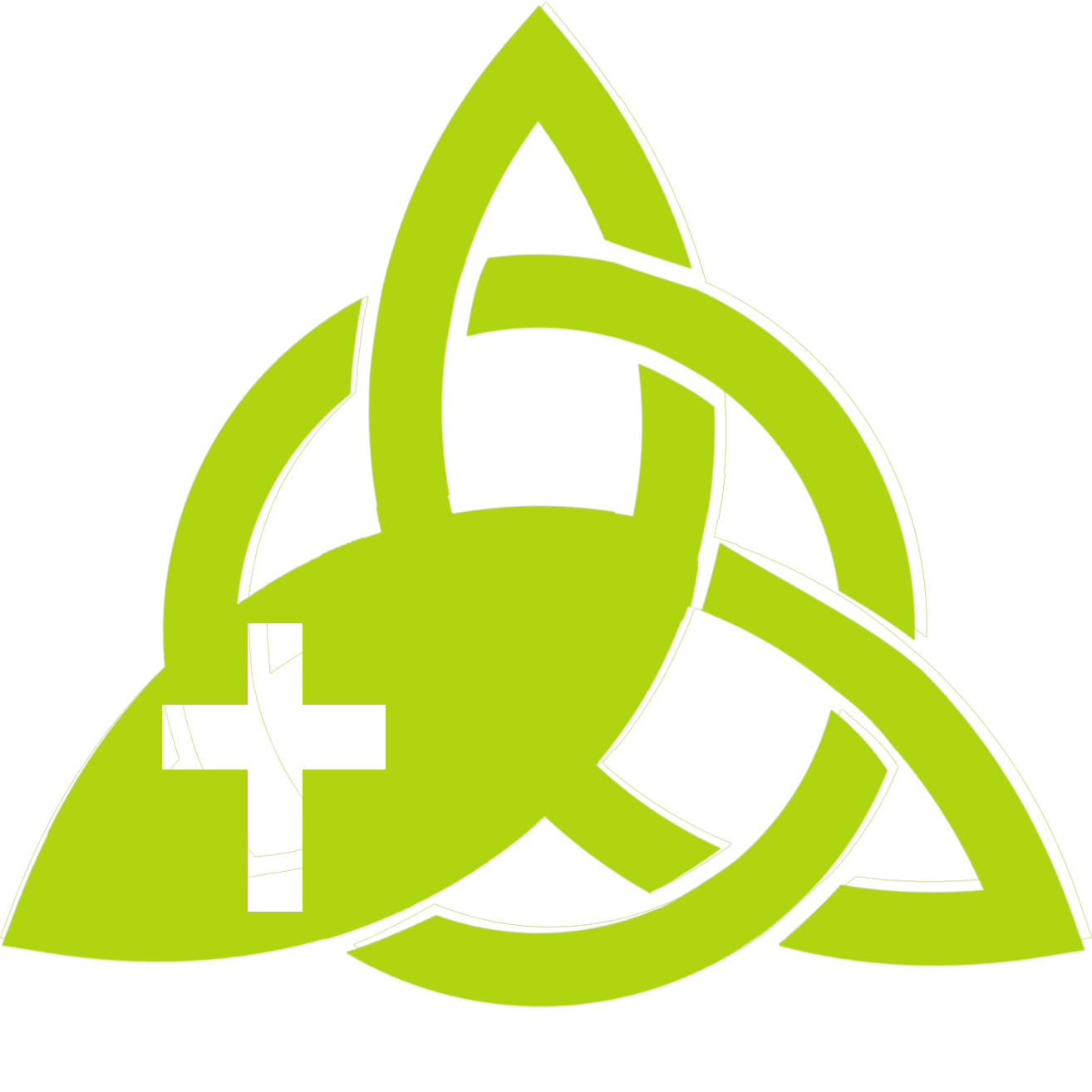 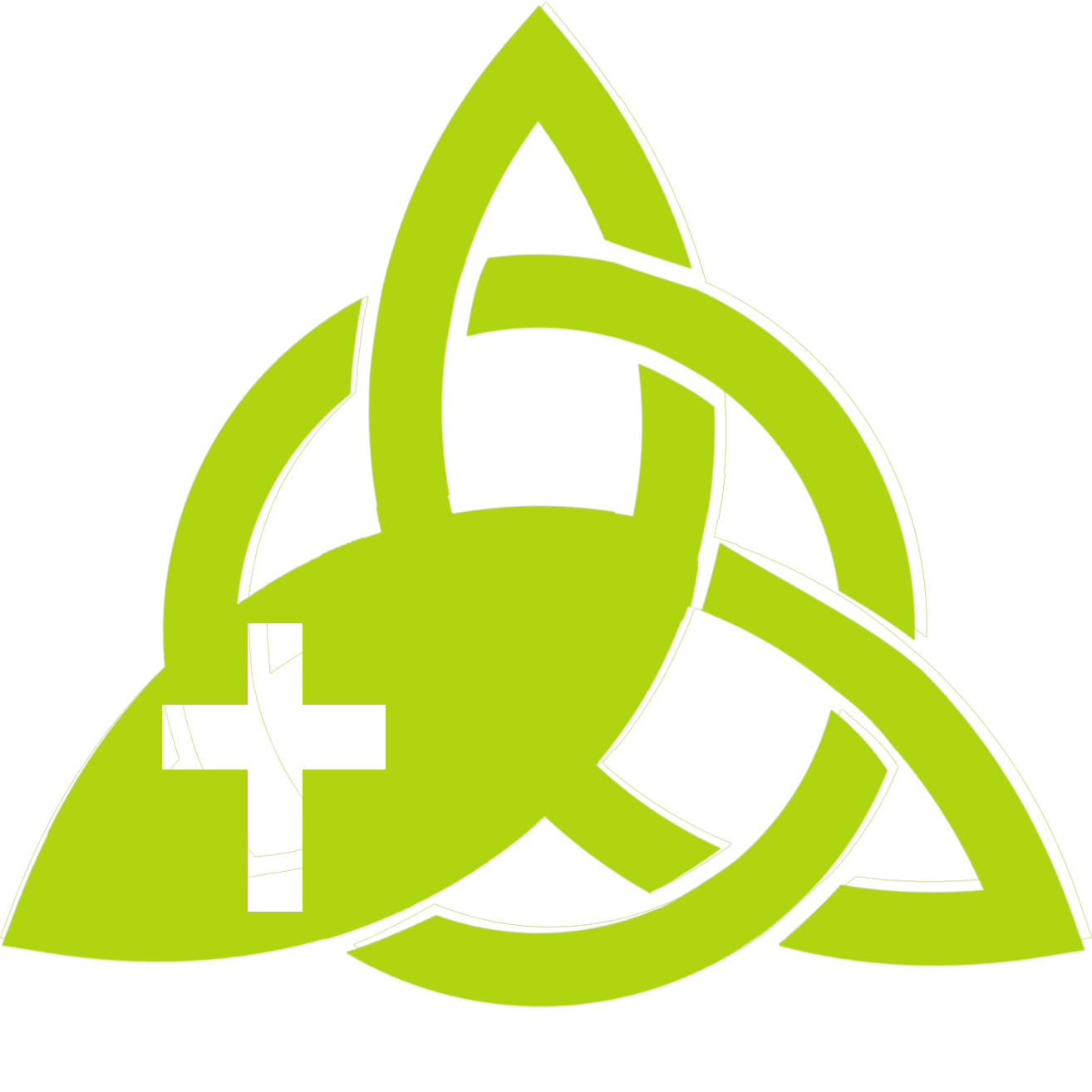 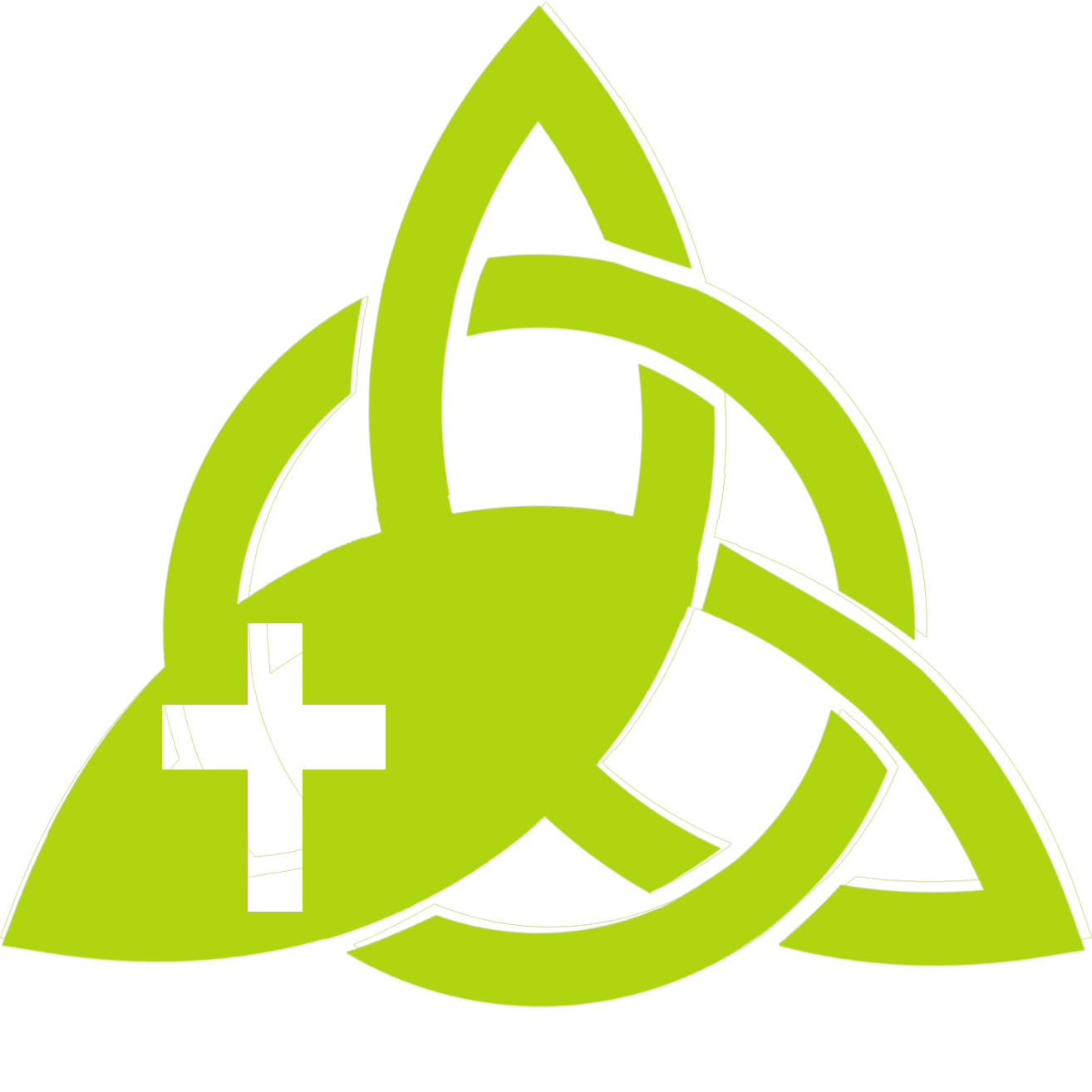 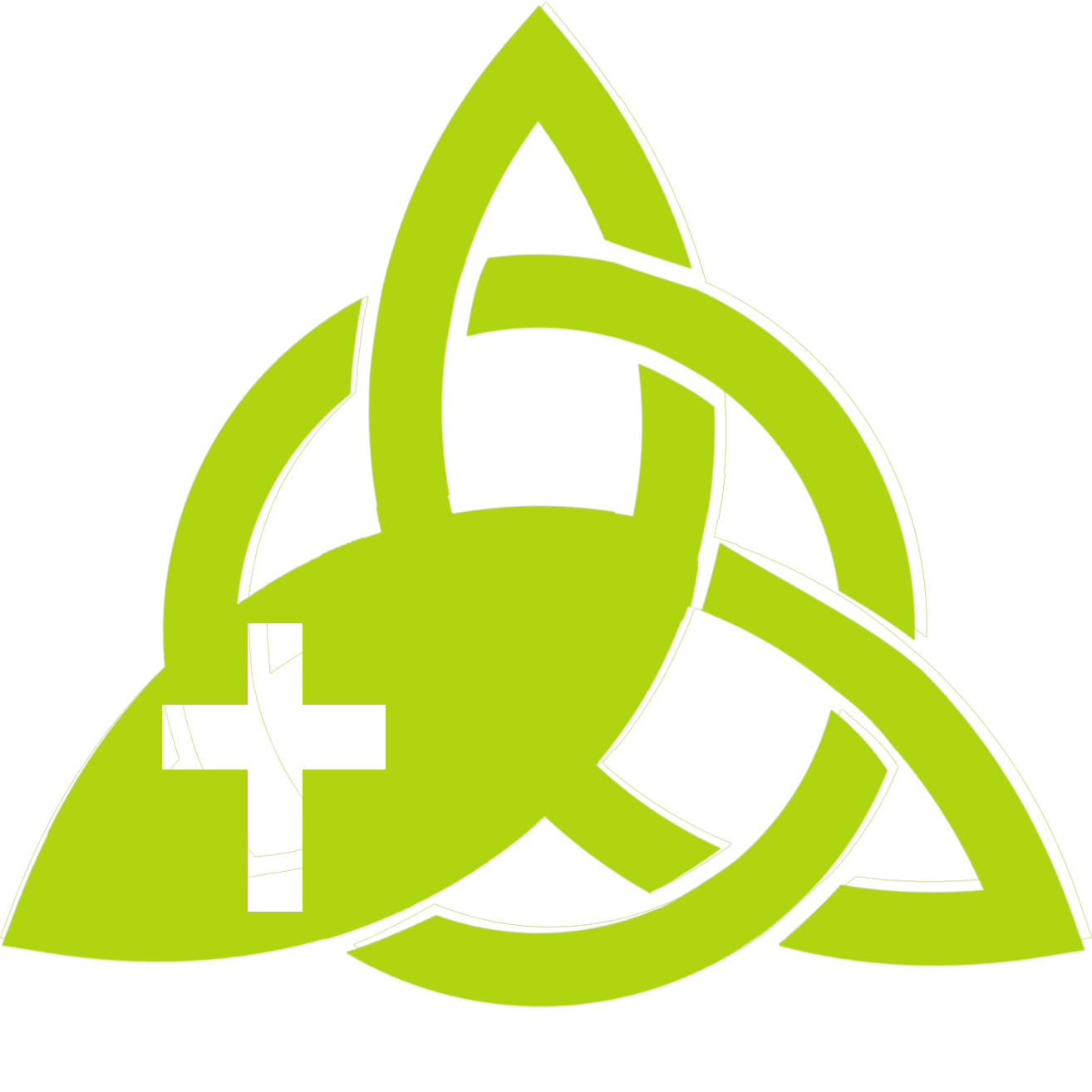 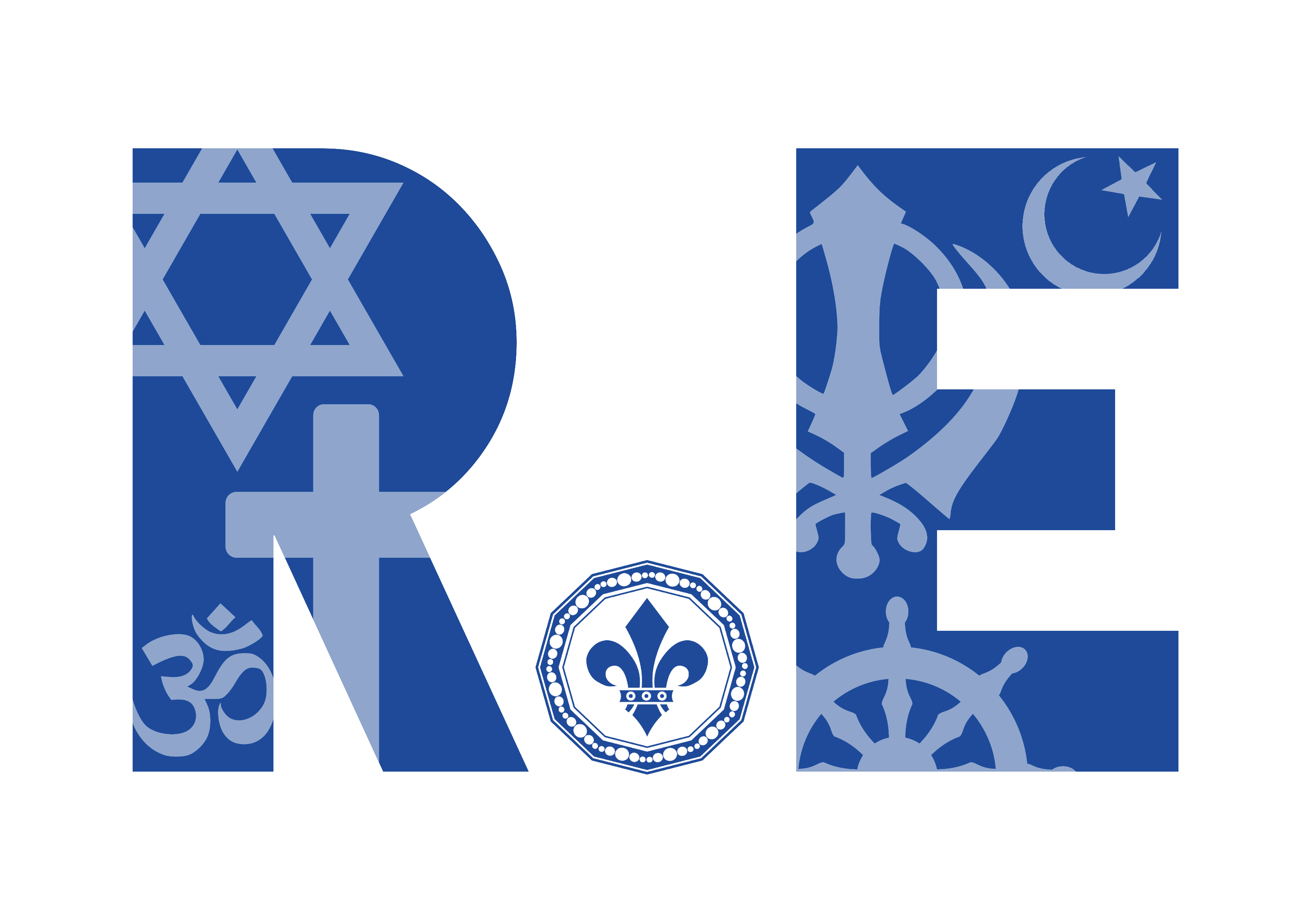 “Exploring religion and belief in the modern world – joyfully, creatively and confidently.”
Why does Christmas matter to Christians?
Cut out the hexagons. Then, arrange the hexagons in sequences and groups. You should  justify any connections made by annotating your links.
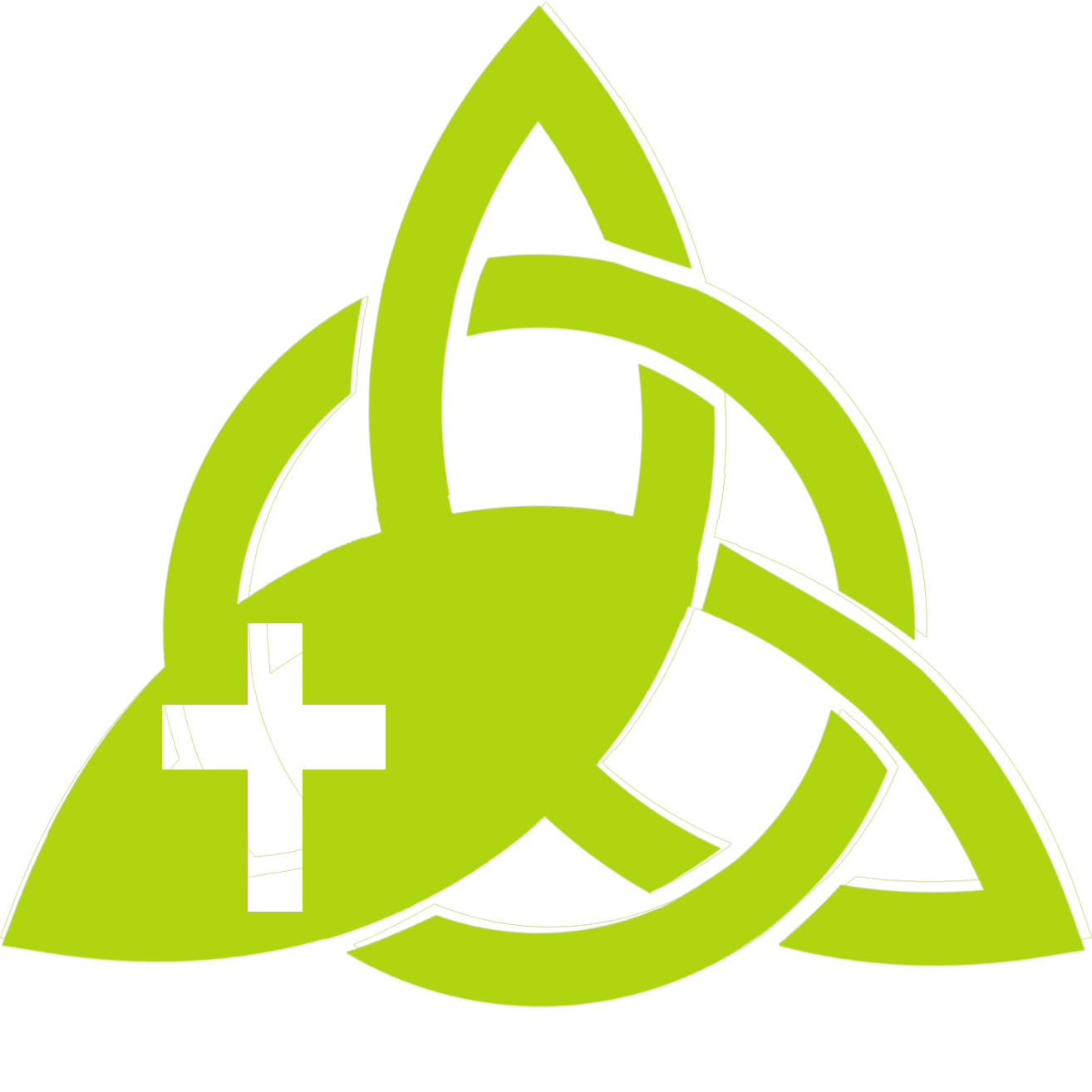 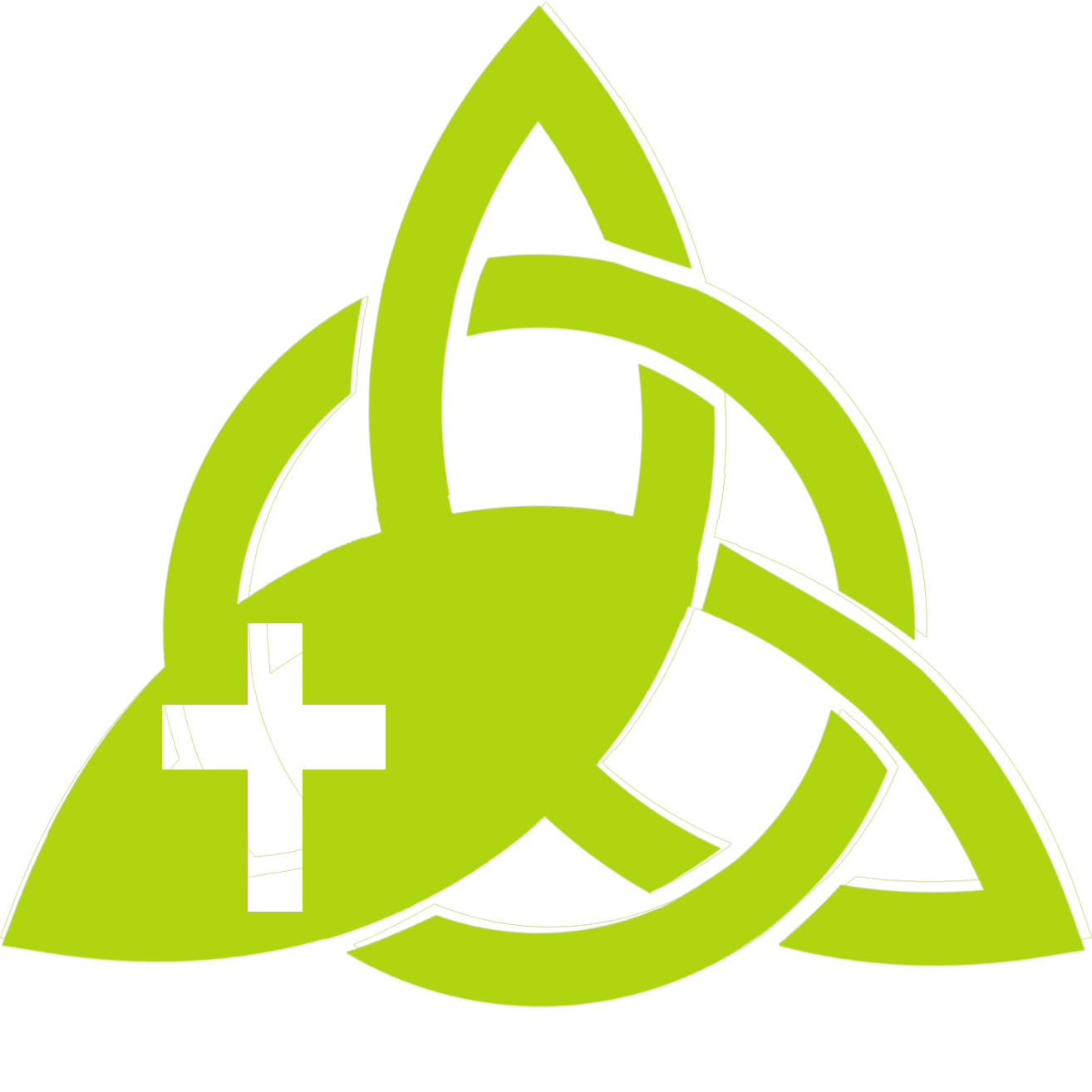 Jesus
Nativity
Christmas
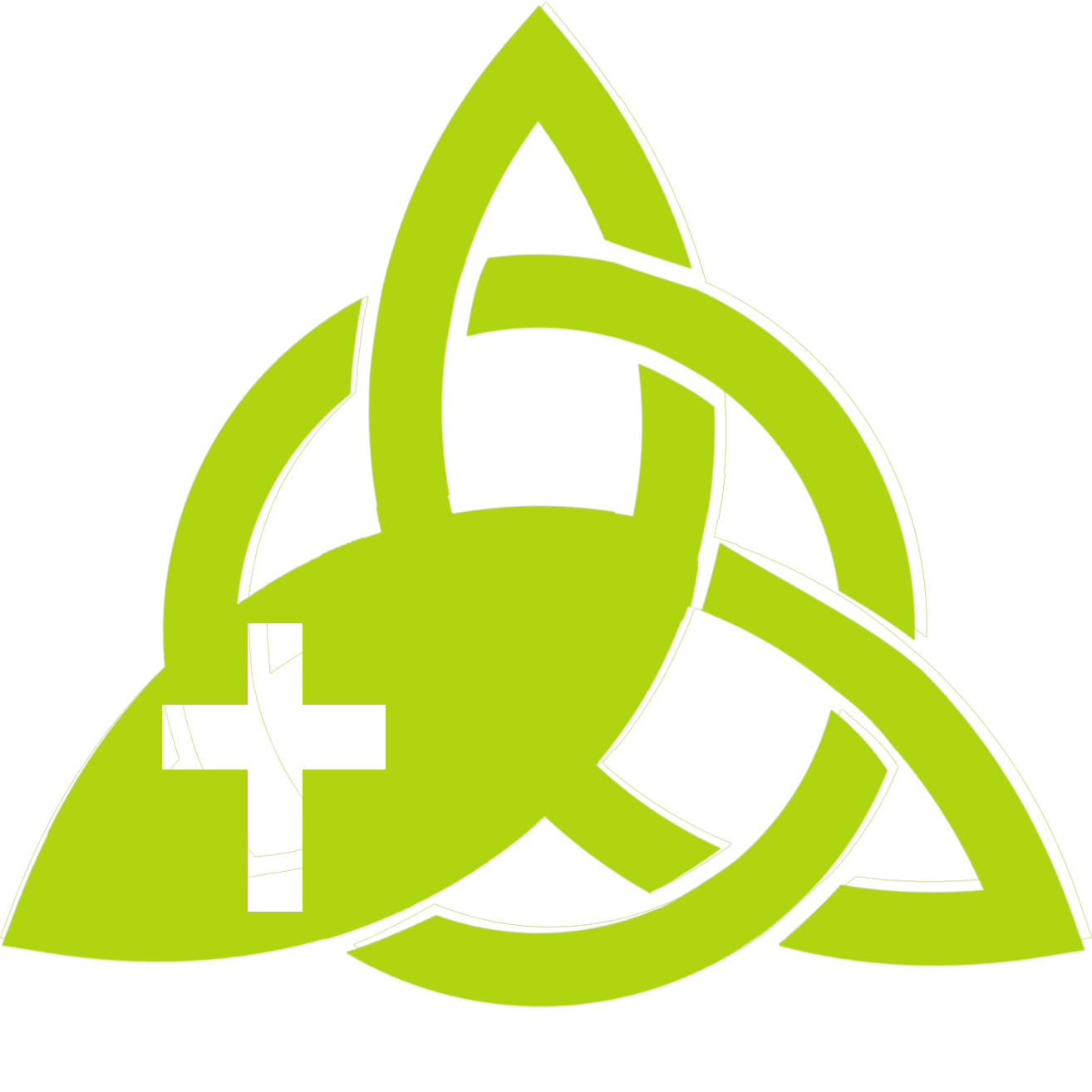 Mary
Year 1  Why does Christmas matter to Christians?
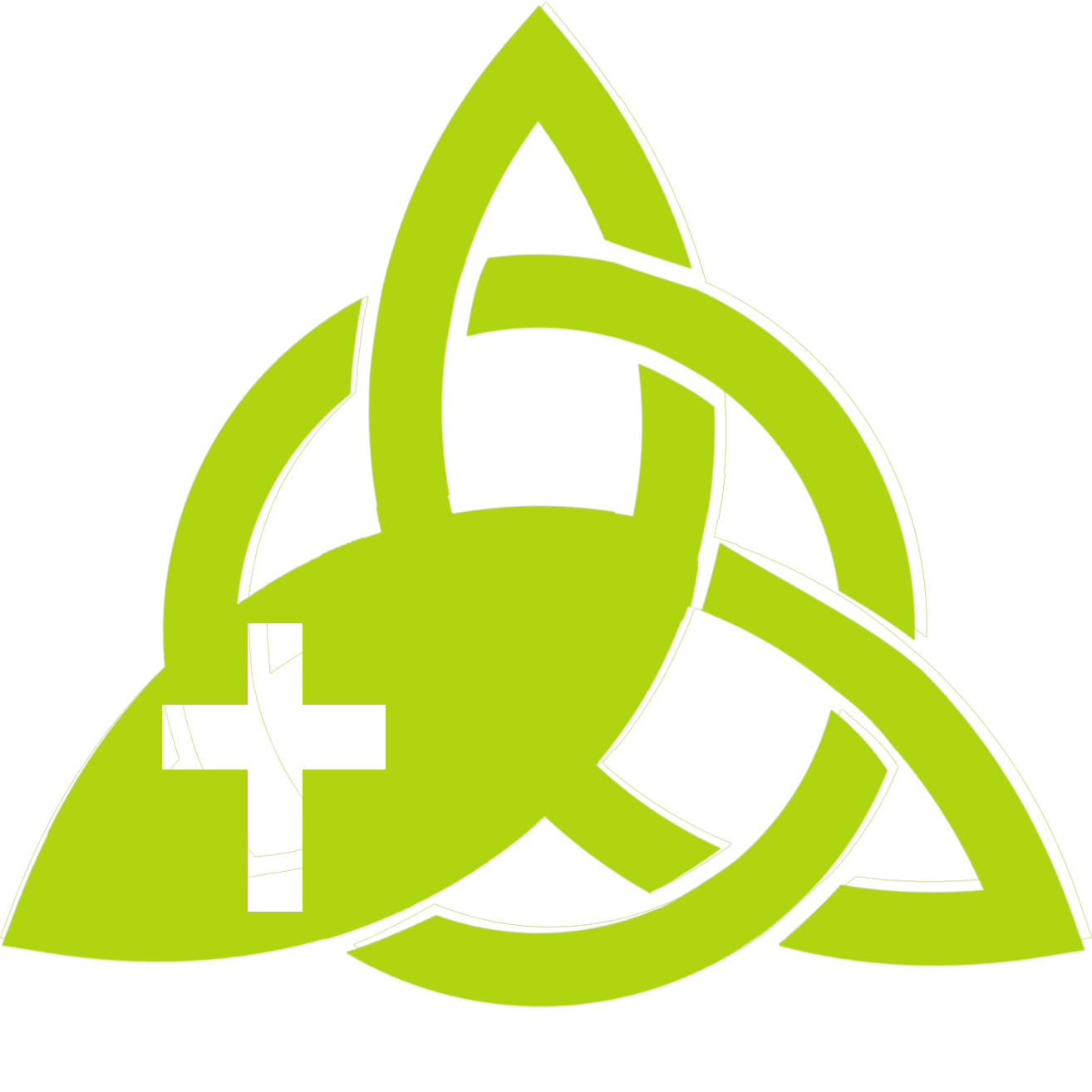 Matthew 1-2
Christian
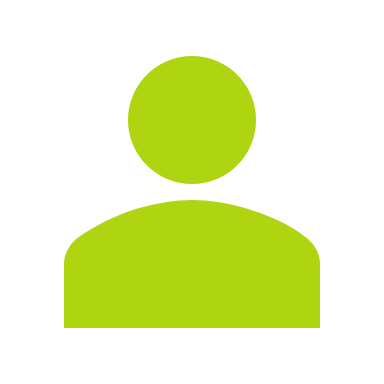 Incarnation
Advent
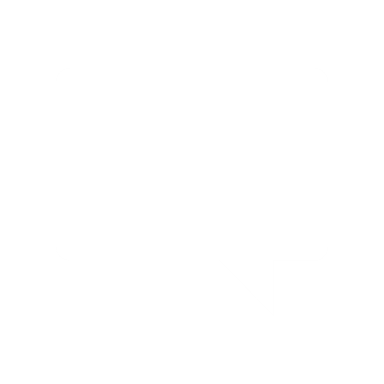 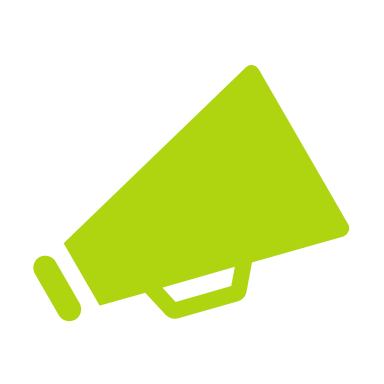 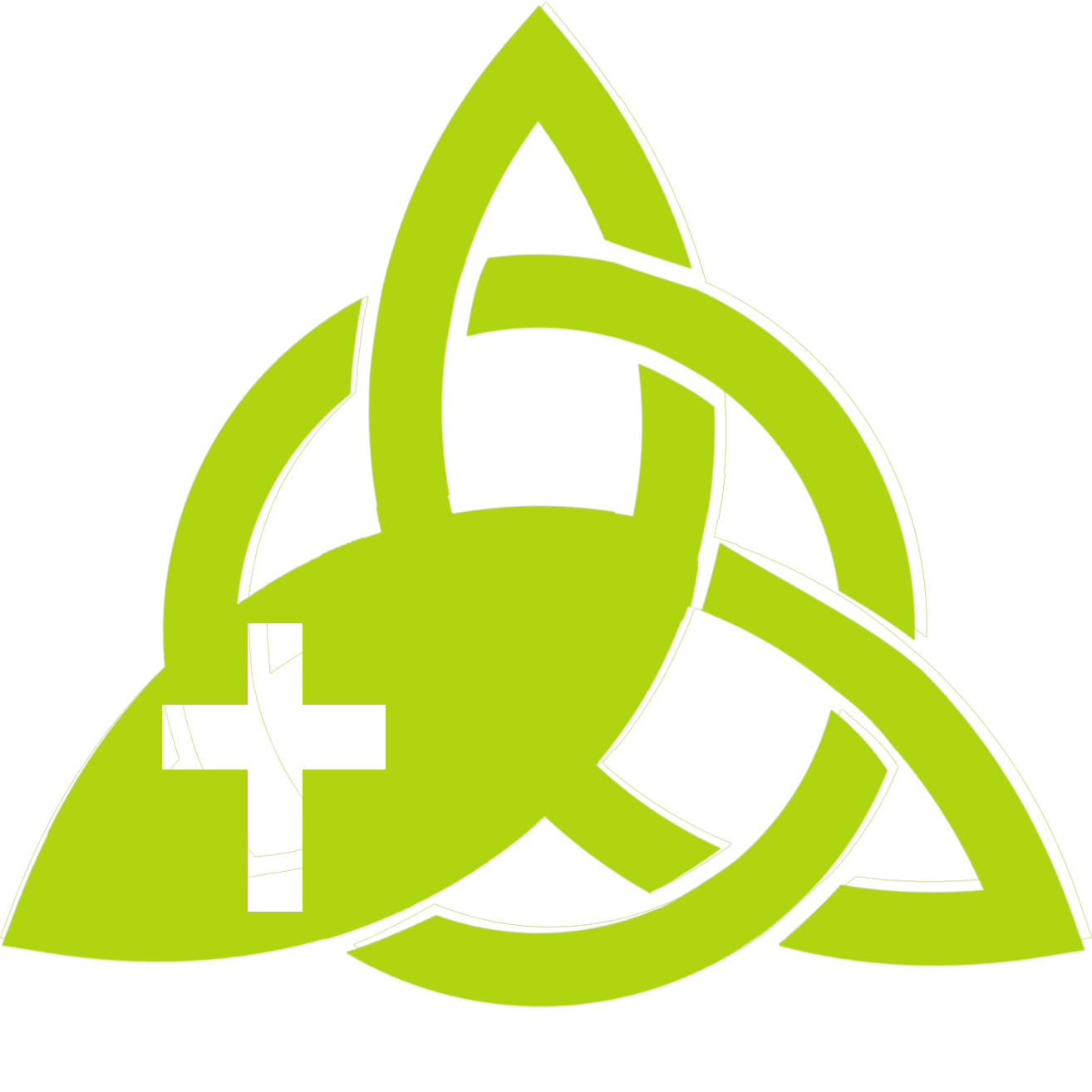 Based on work by Pam Hook (HookEd) on Solo Taxonomy
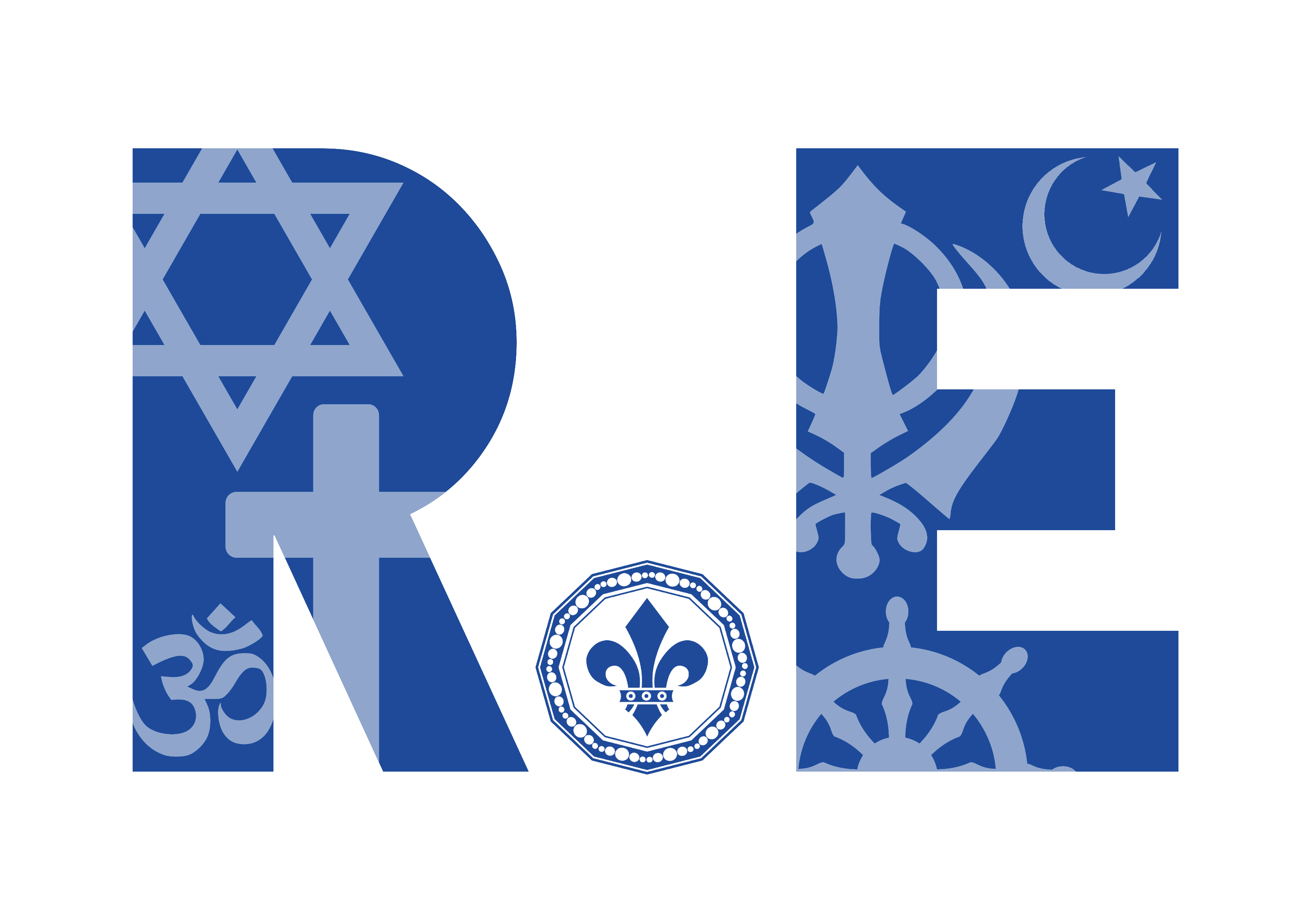 “Exploring religion and belief in the modern world – joyfully, creatively and confidently.”
What is the good news that Jesus brings? (Deeper)
Key knowledge:
11:9-13
Christians believe Jesus brings good news for all people.
For Christians, this good news includes being loved by God, and being forgiven for bad things.
Christians believe Jesus is a friend to the poor and friendless.
Christians believe Jesus’ teachings make people think hard about how to live and show them the right way.
17:11-19
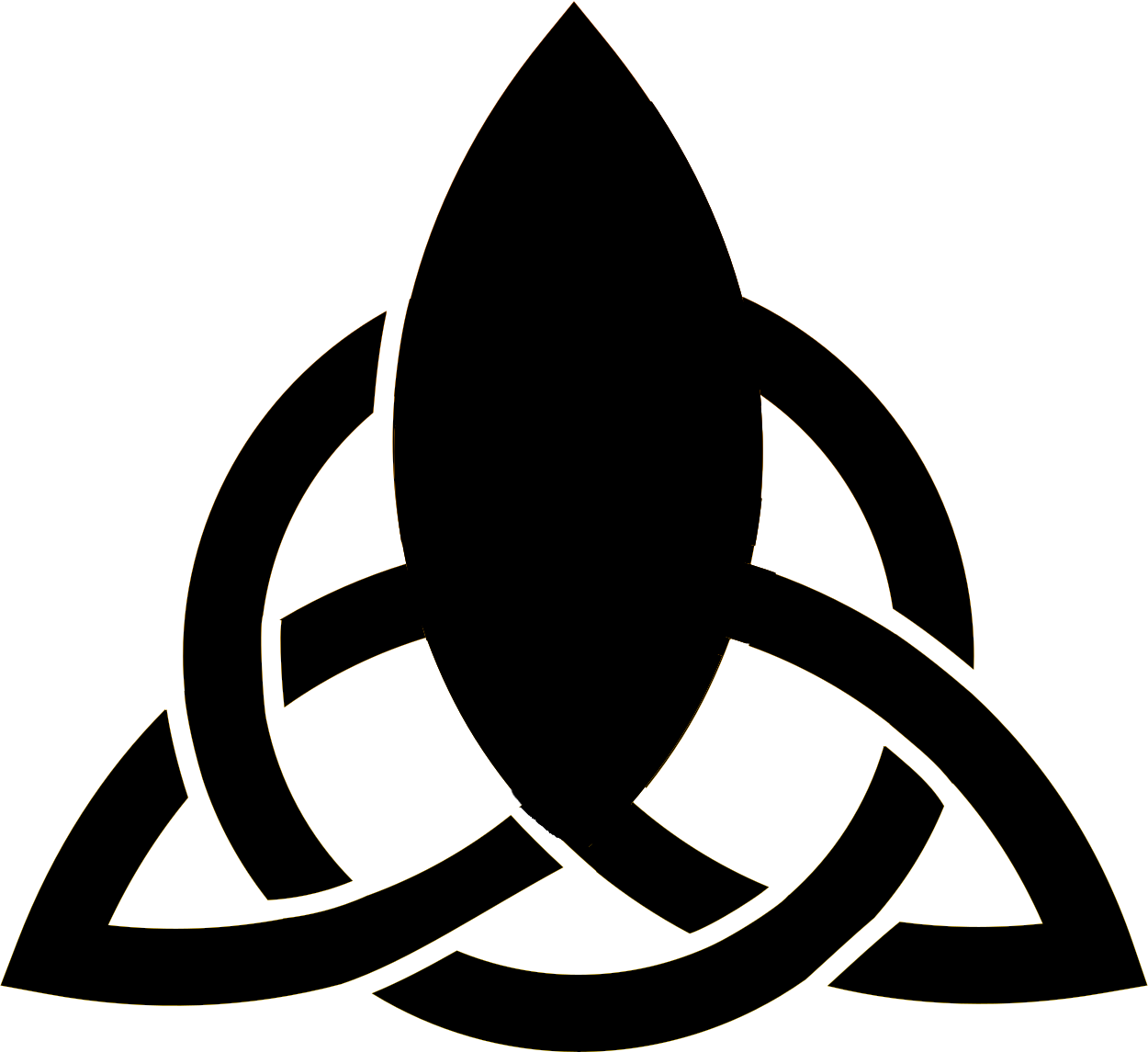 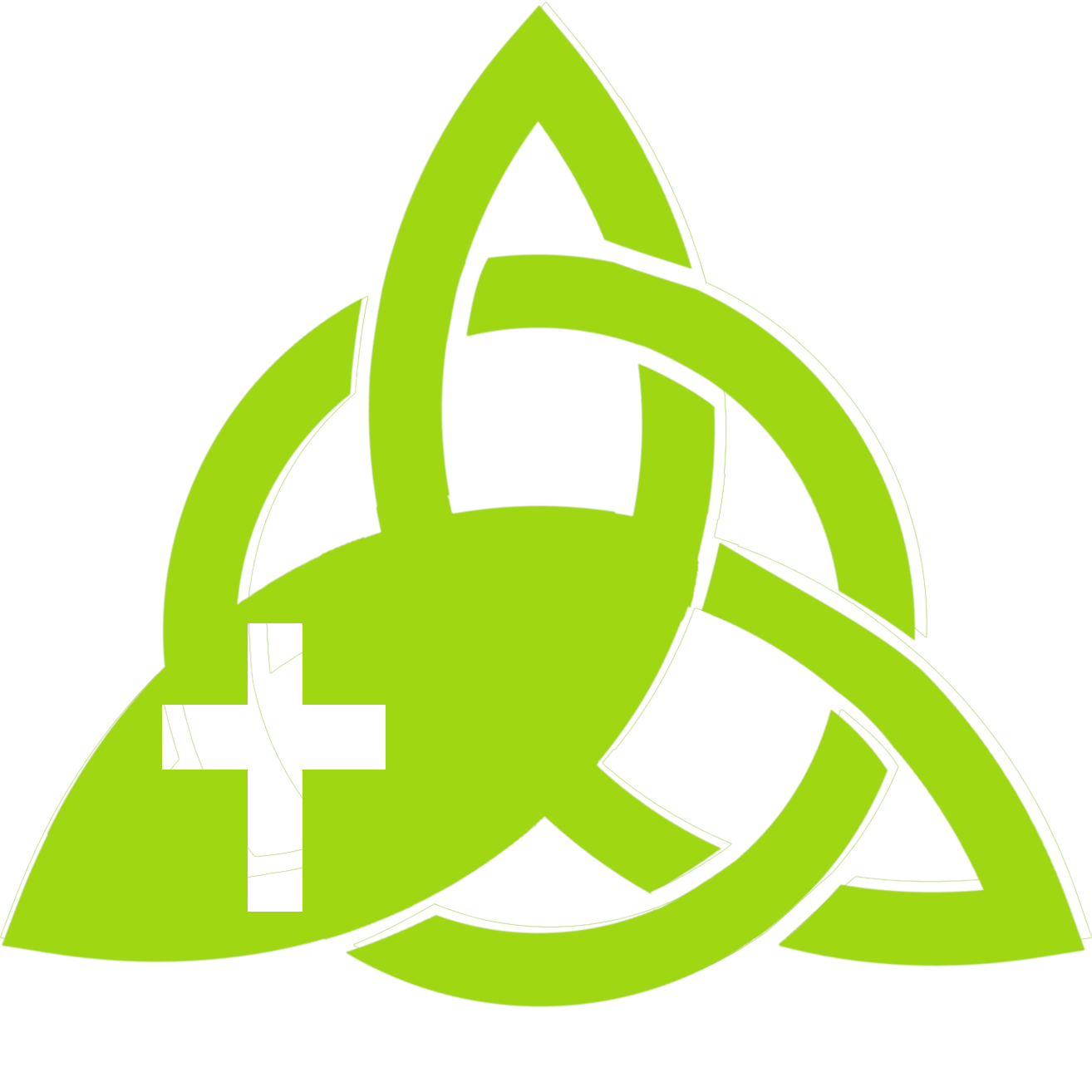 Year 2: What is the good news that Jesus brings? (Deeper)
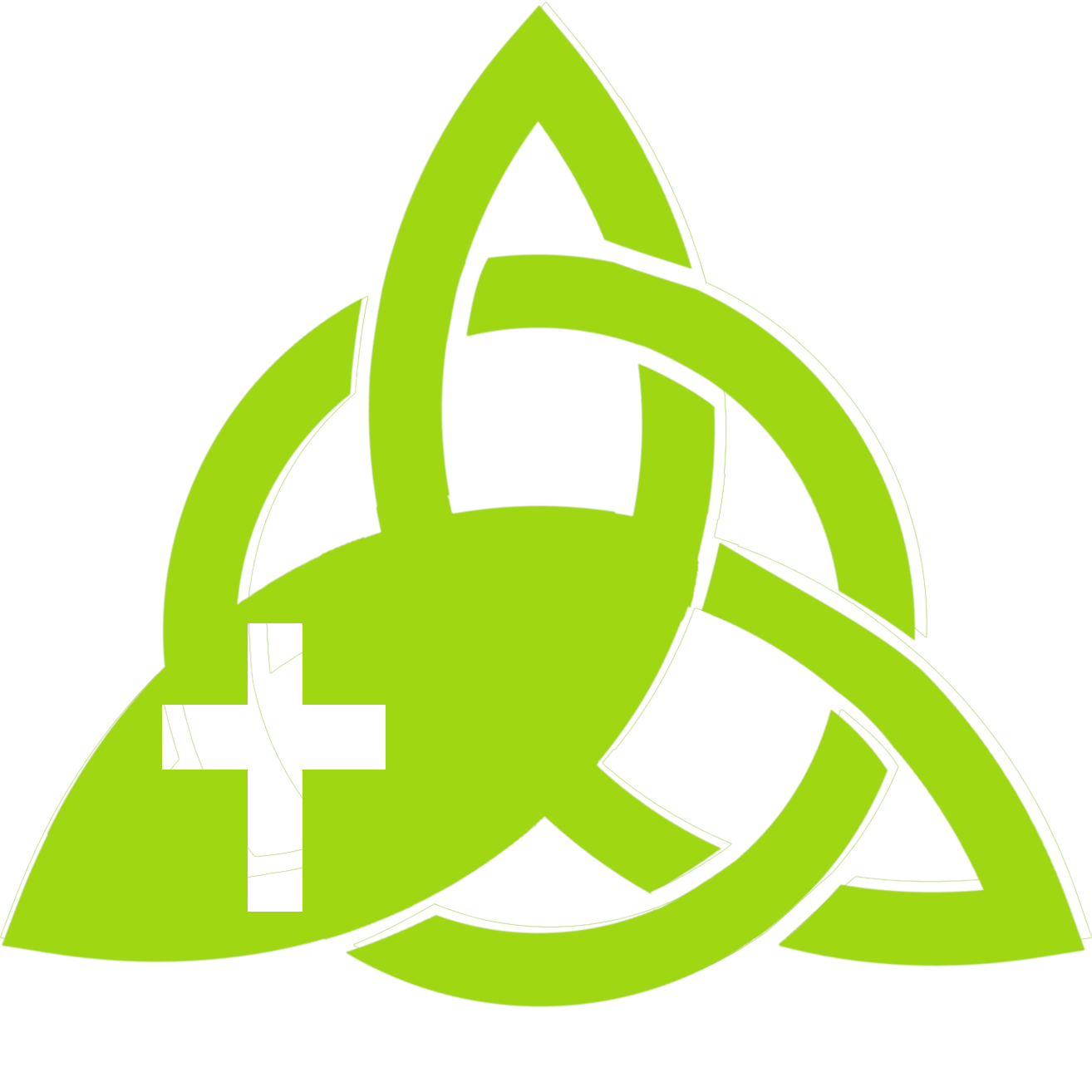 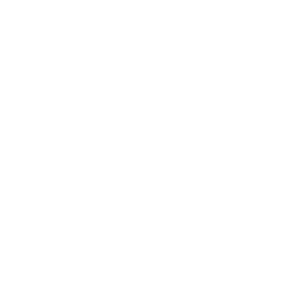 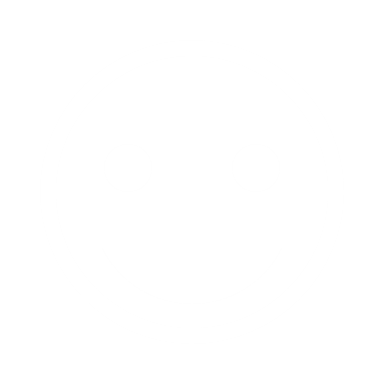 13:45-46
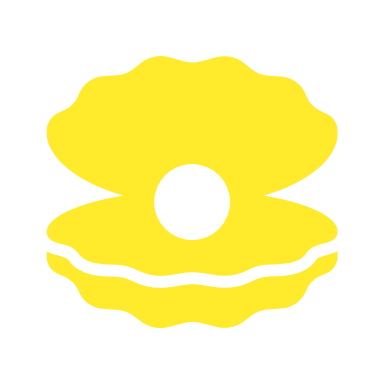 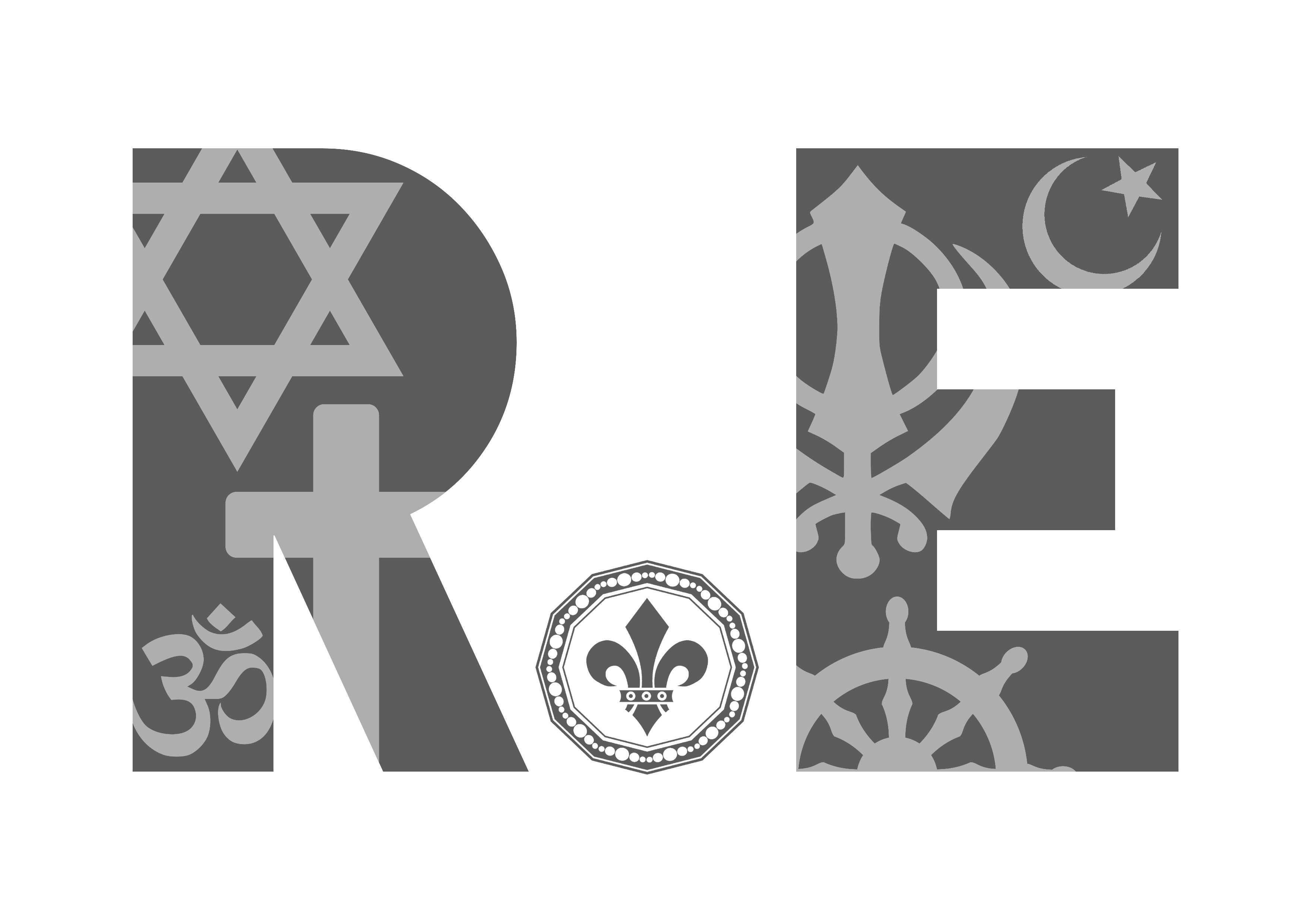 “Exploring religion and belief in the modern world – joyfully, creatively and confidently.”
What is the good news that Jesus brings? (Deeper)
Cut out the hexagons. Then, arrange the hexagons in sequences and groups. You should  justify any connections made by annotating your links.
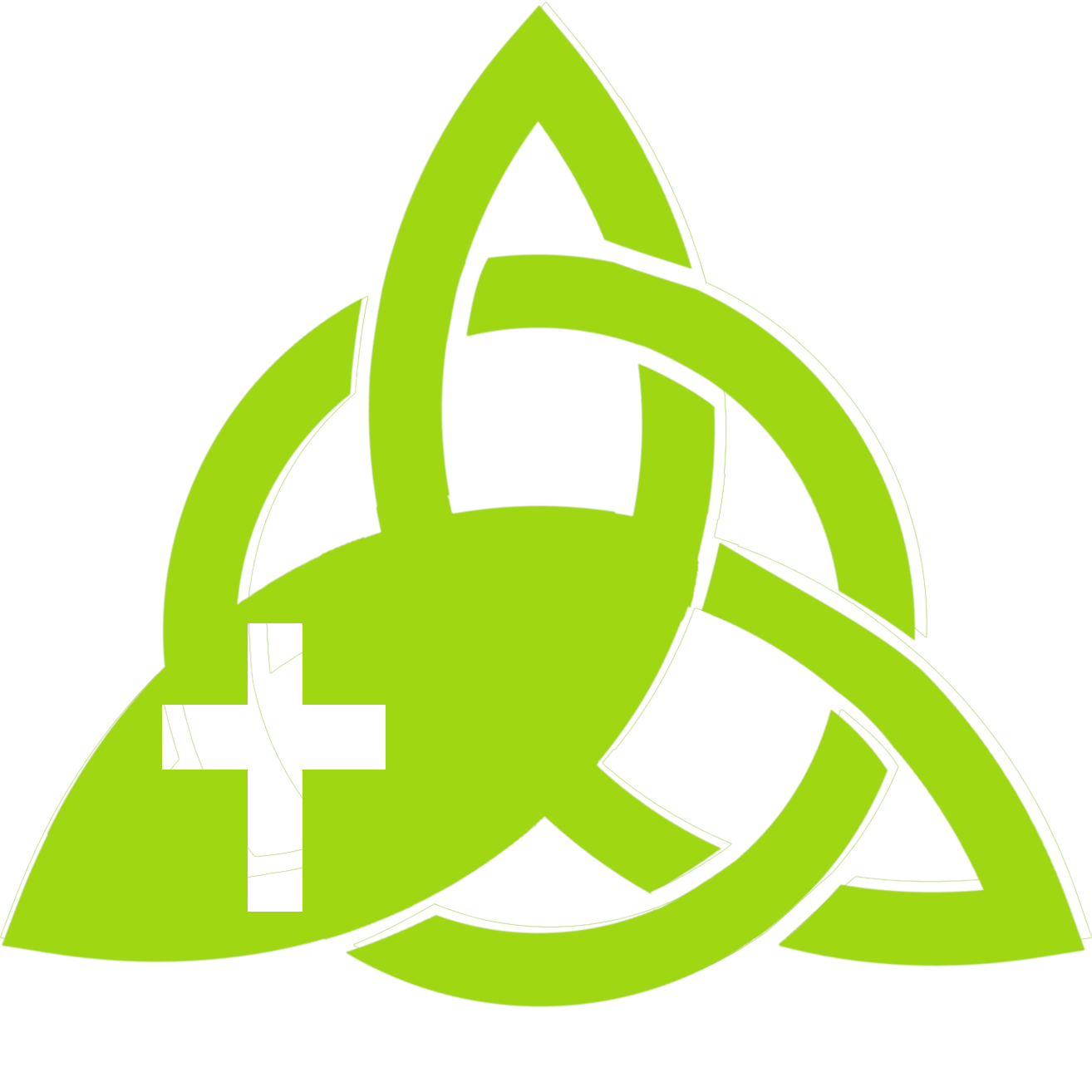 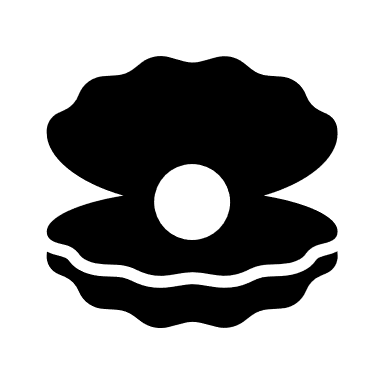 Jesus
prayer
thankfulness
Year 2  What is the good news that Jesus brings? (Deeper)
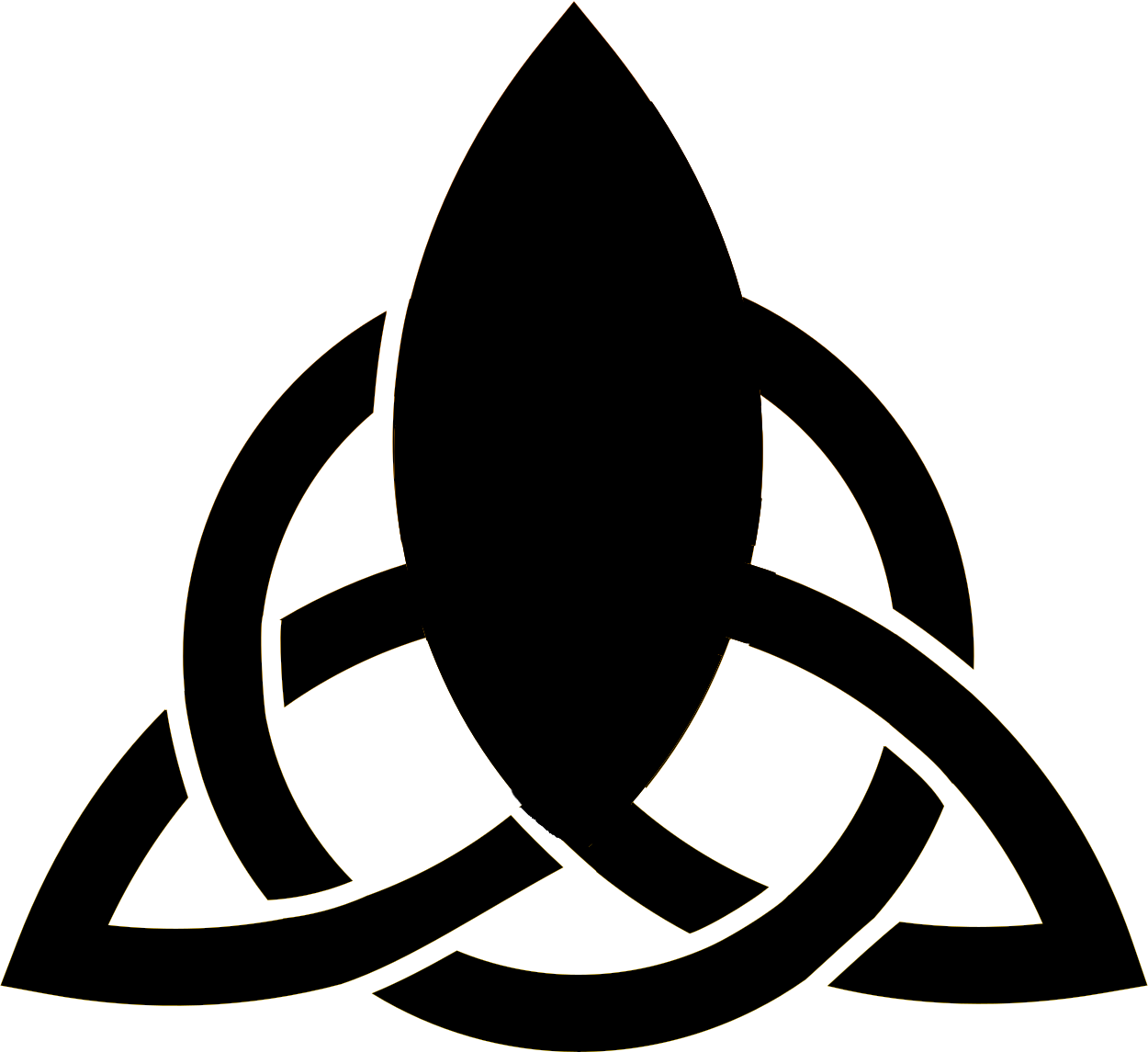 Bible
Christian
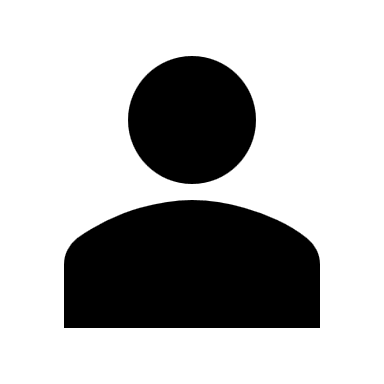 God(the Father)
gospel
Based on work by Pam Hook (HookEd) on Solo Taxonomy
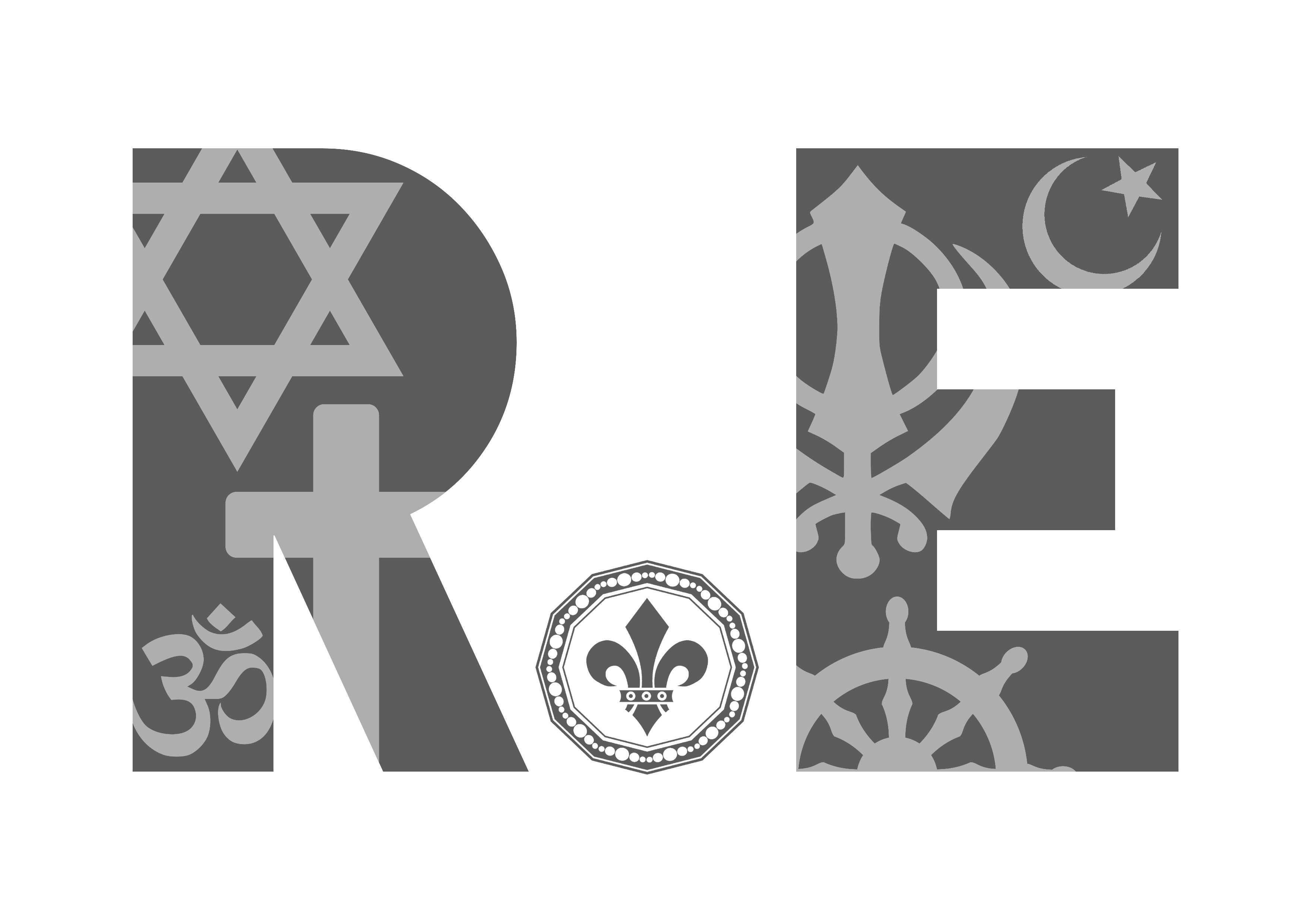 “Exploring religion and belief in the modern world – joyfully, creatively and confidently.”
Why does Easter matter to Christians? (Deeper)
Key knowledge:
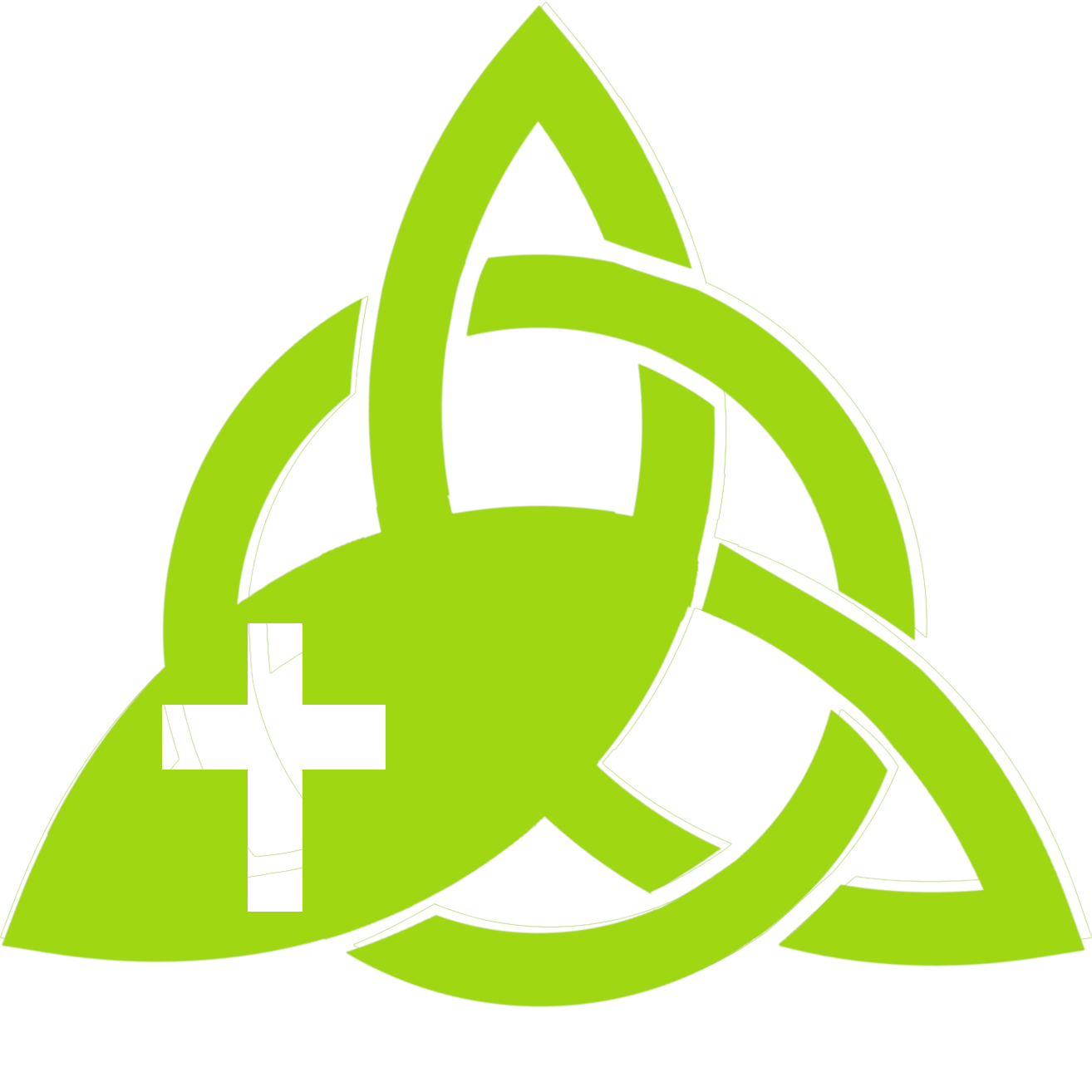 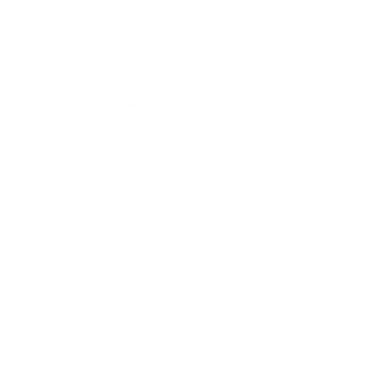 Easter is very important in the ‘big story’ of the Bible. Jesus showed that he was willing to forgive all people, even for putting him on the cross.
Christians believe Jesus builds a bridge between God and humans.
Christians believe Jesus rose again, giving people hope of a new life.
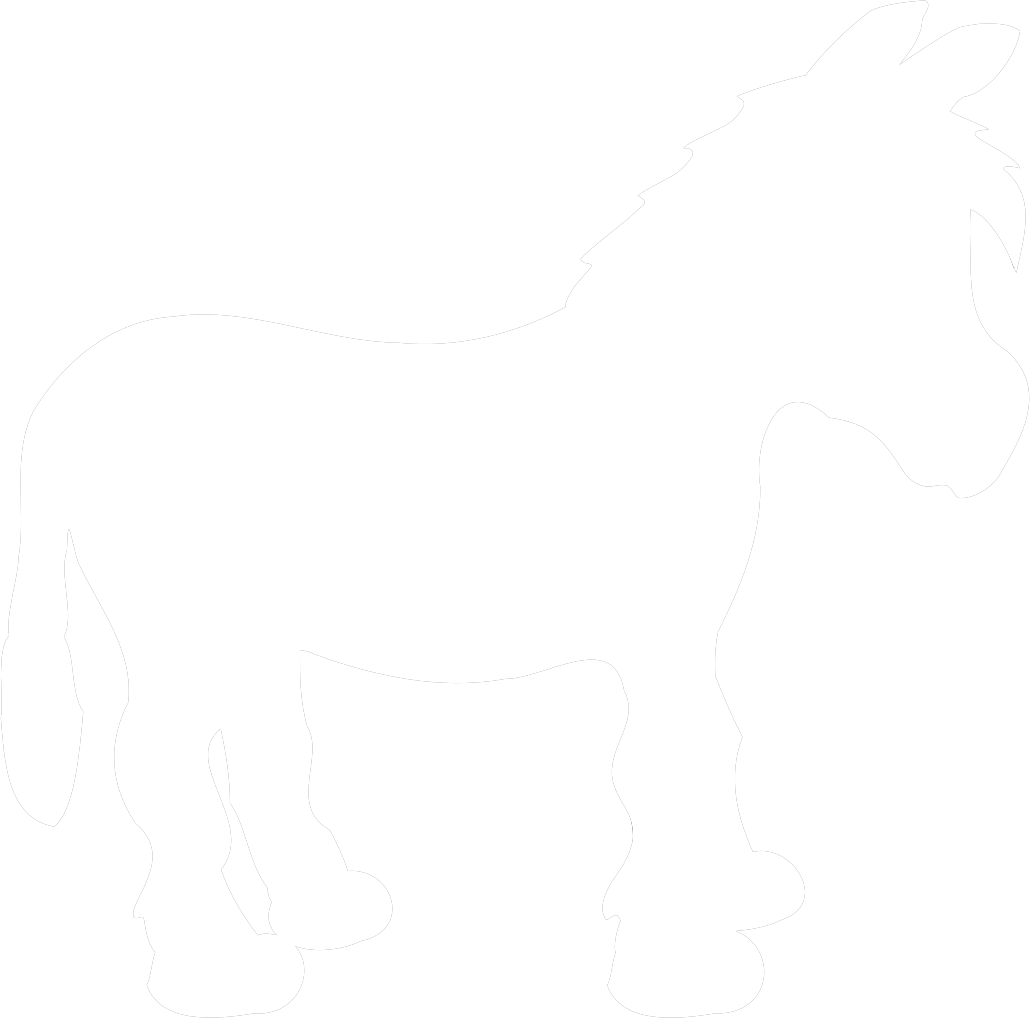 Entering Jerusalem
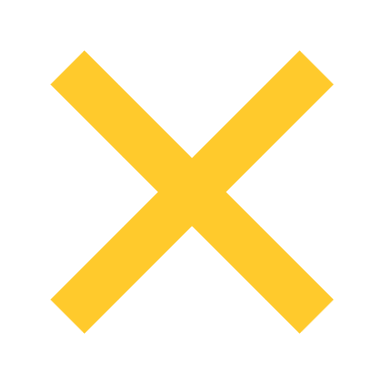 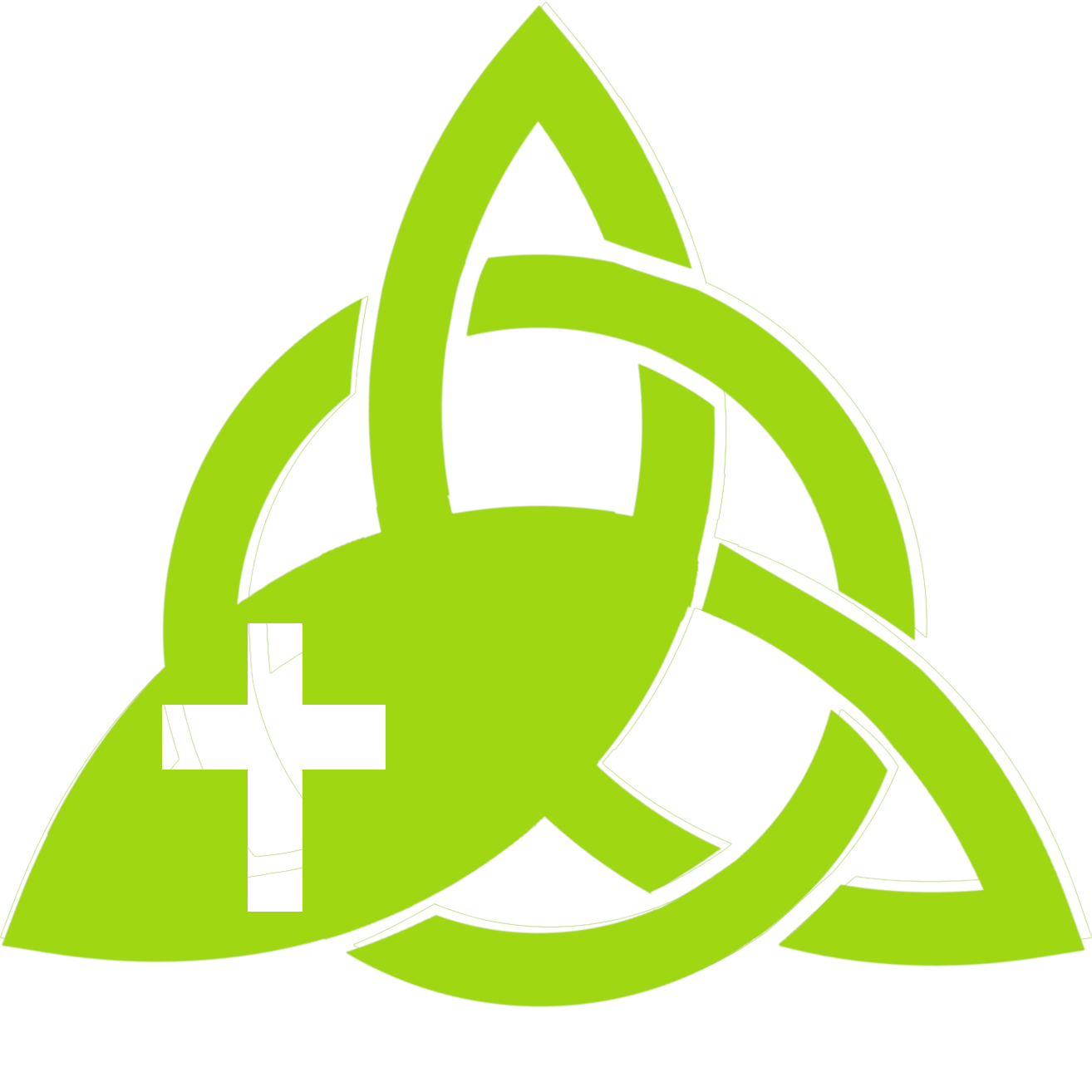 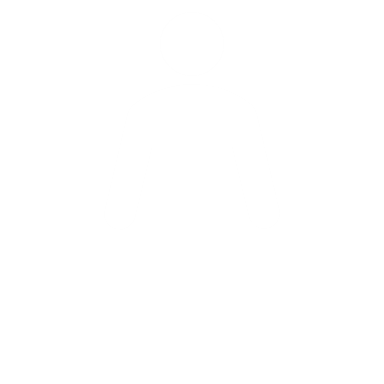 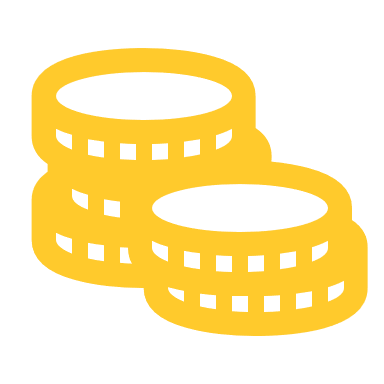 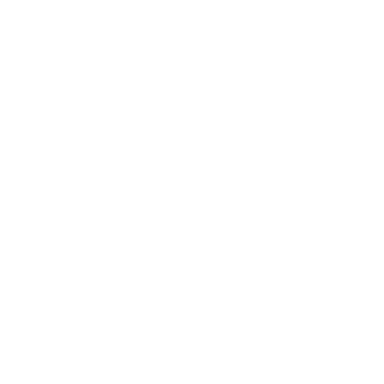 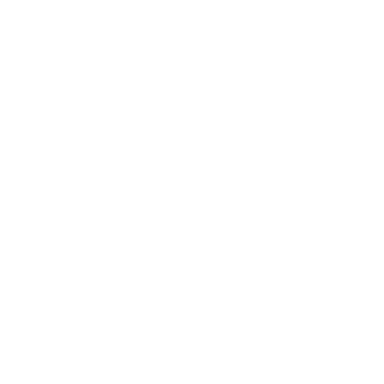 Cleansing the temple
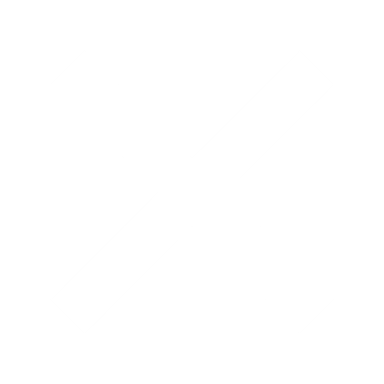 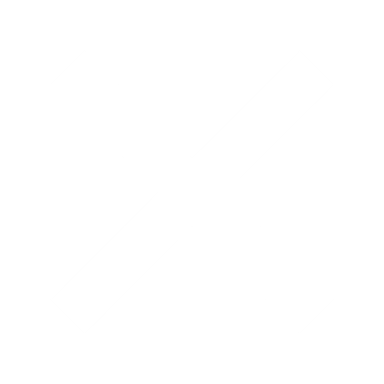 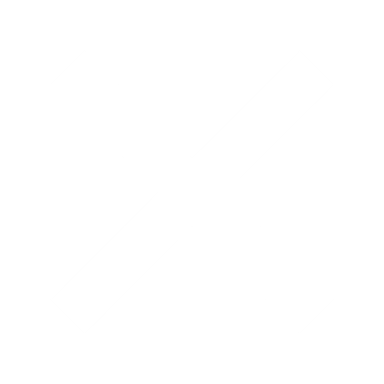 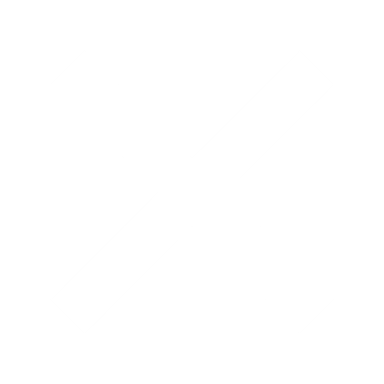 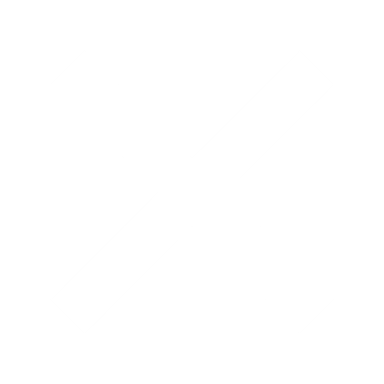 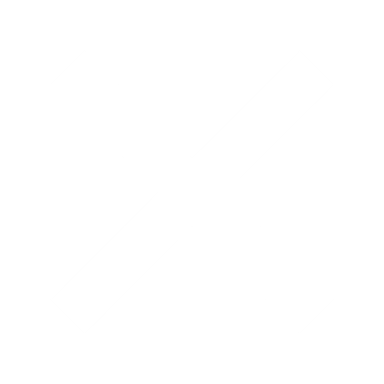 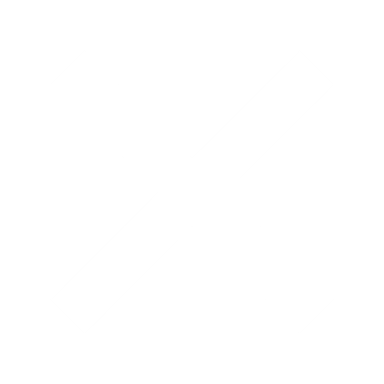 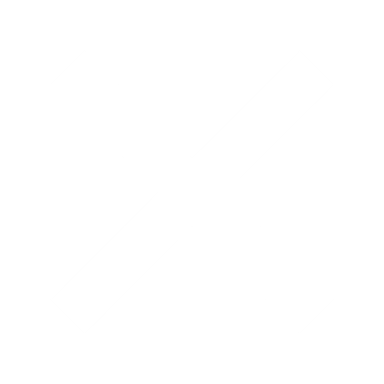 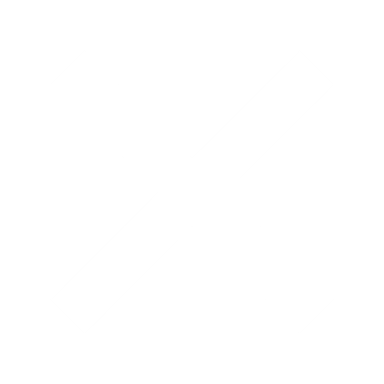 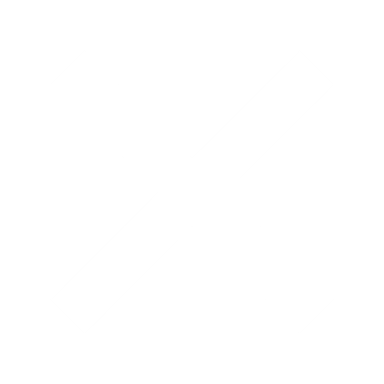 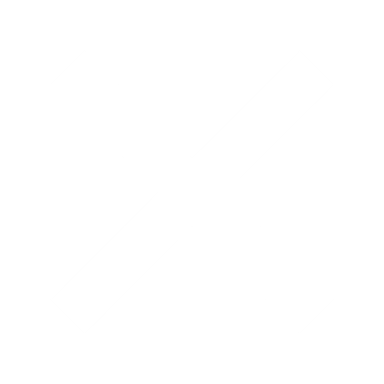 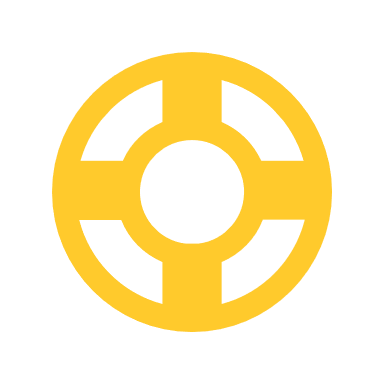 The last supper
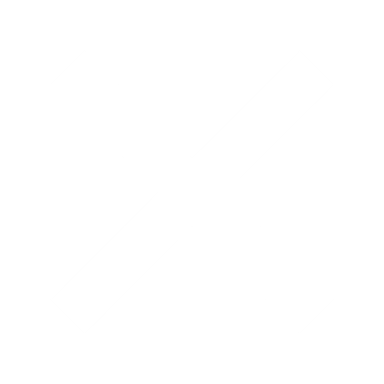 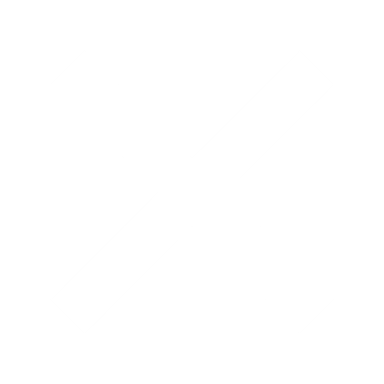 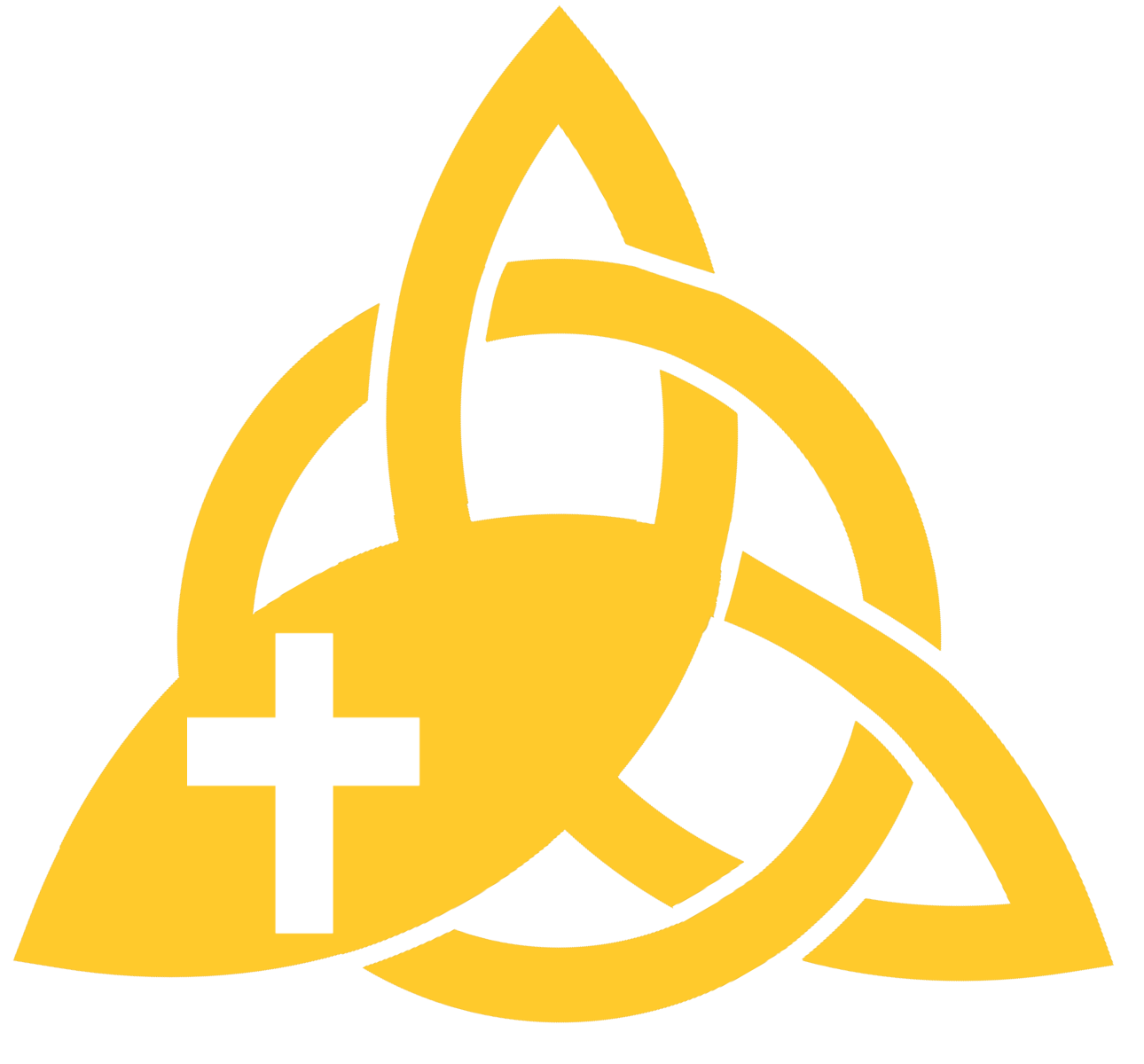 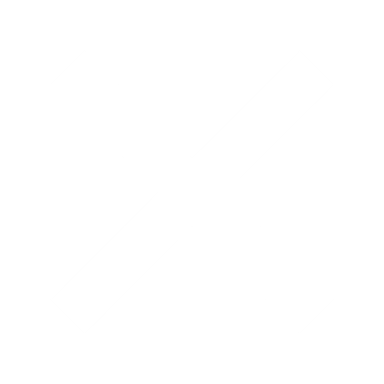 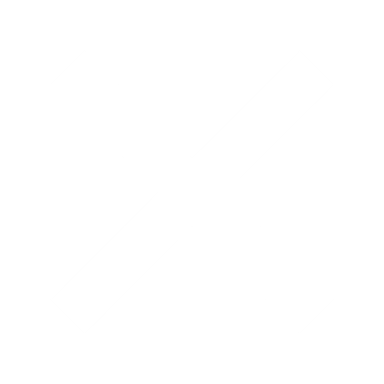 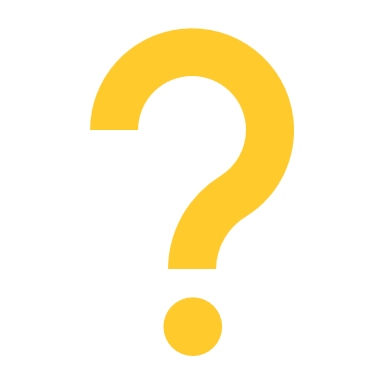 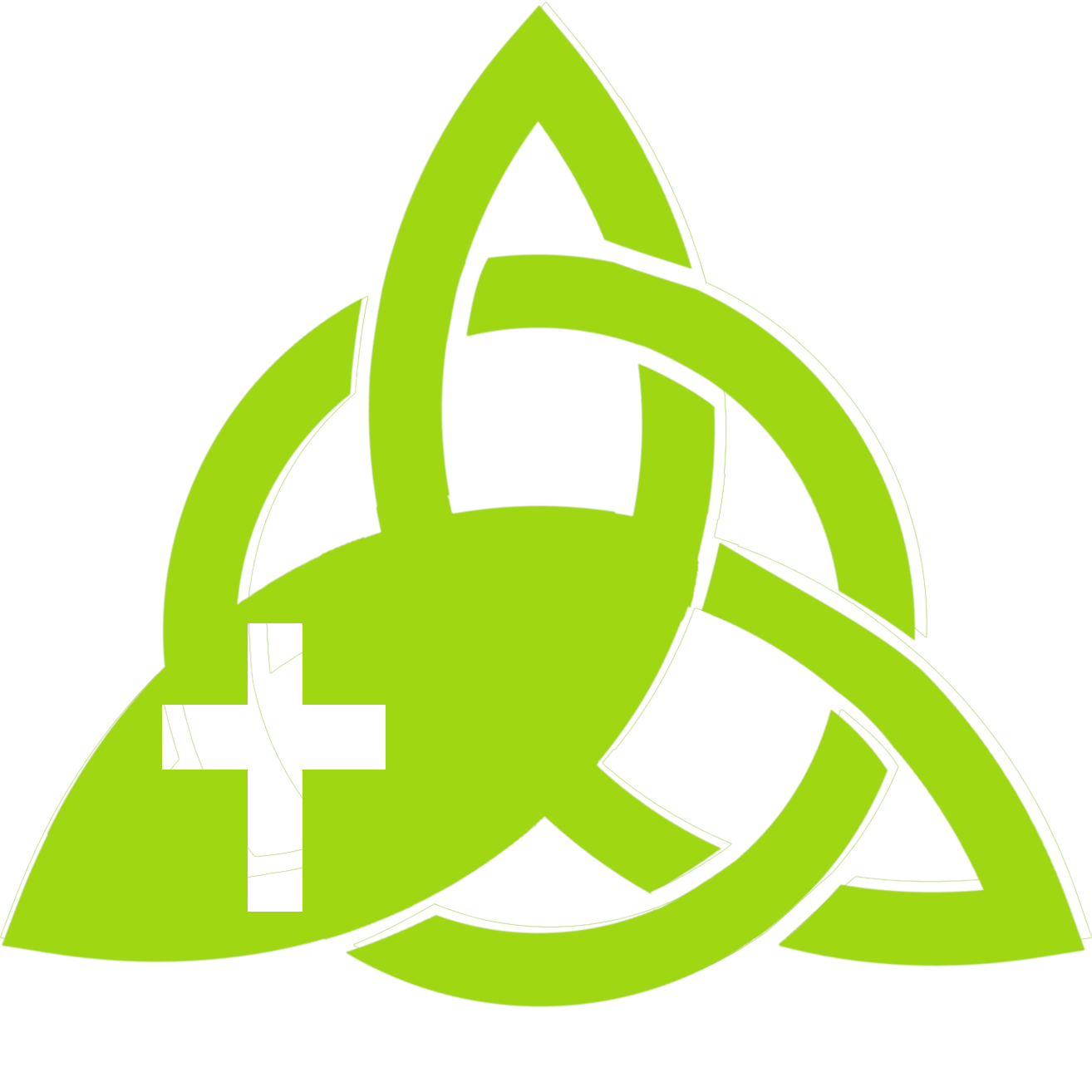 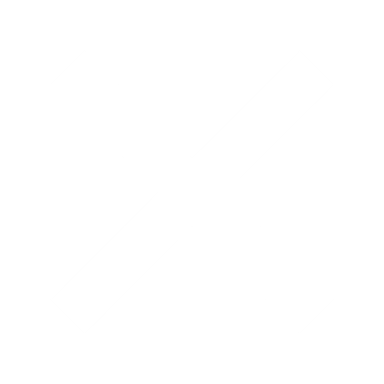 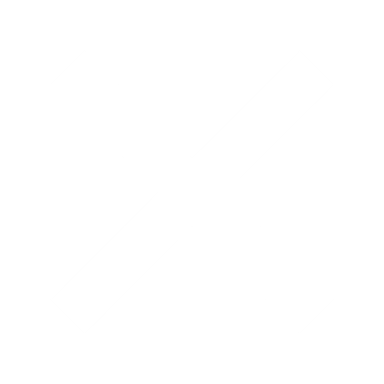 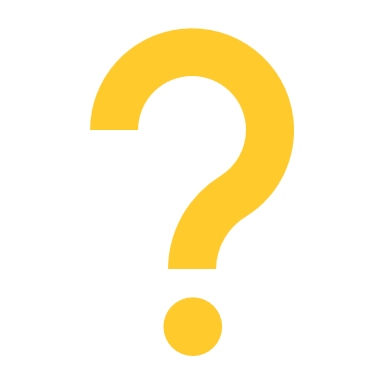 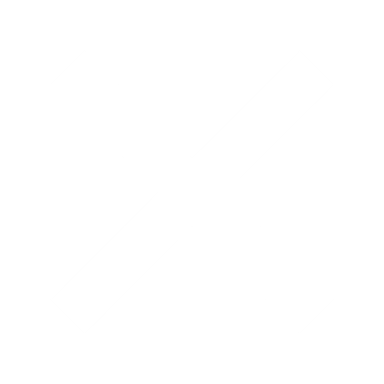 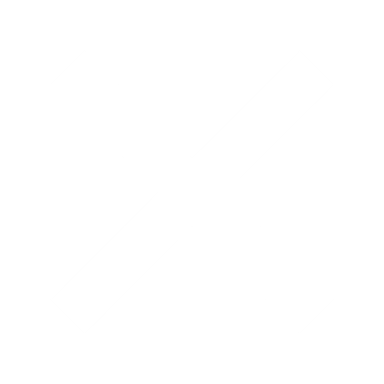 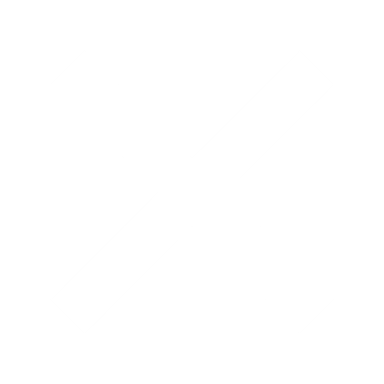 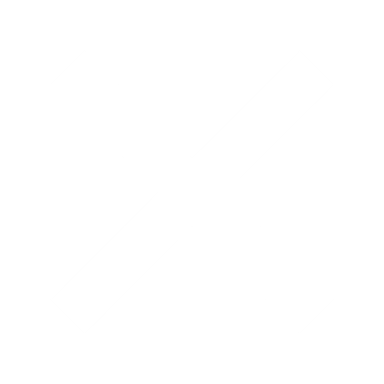 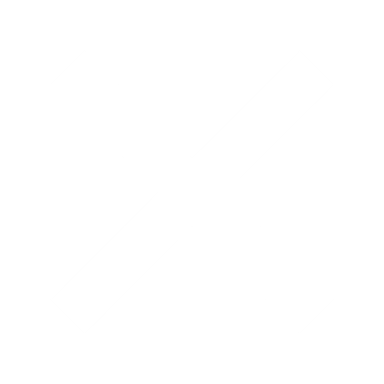 Year 2: Why does Easter matter to Christians? (Deeper)
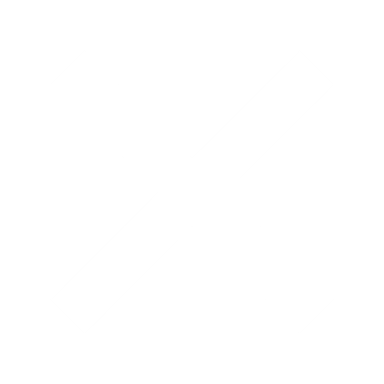 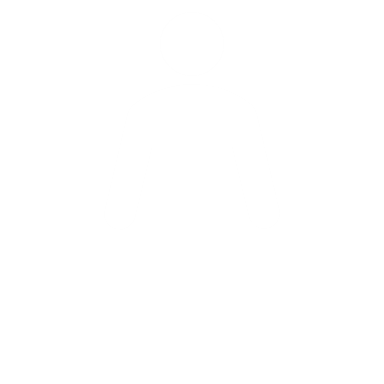 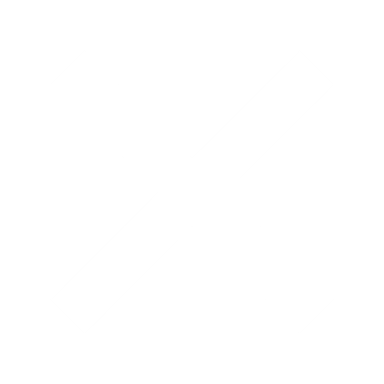 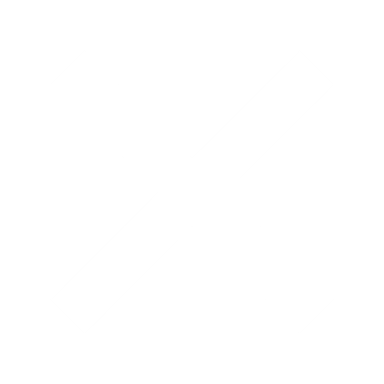 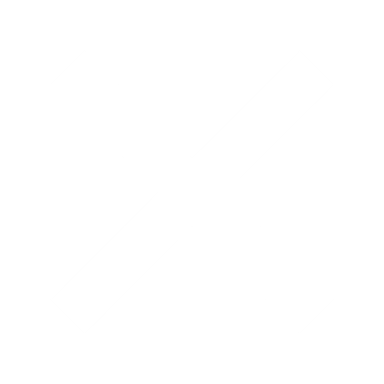 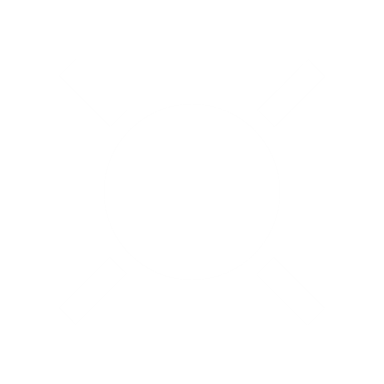 Jesus on trial
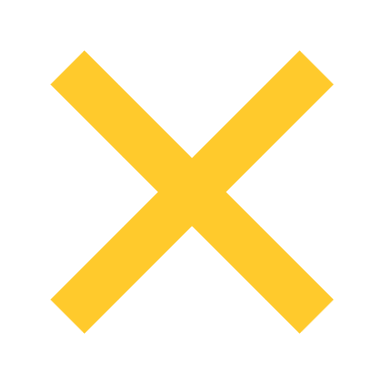 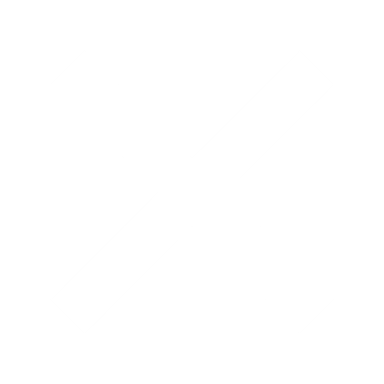 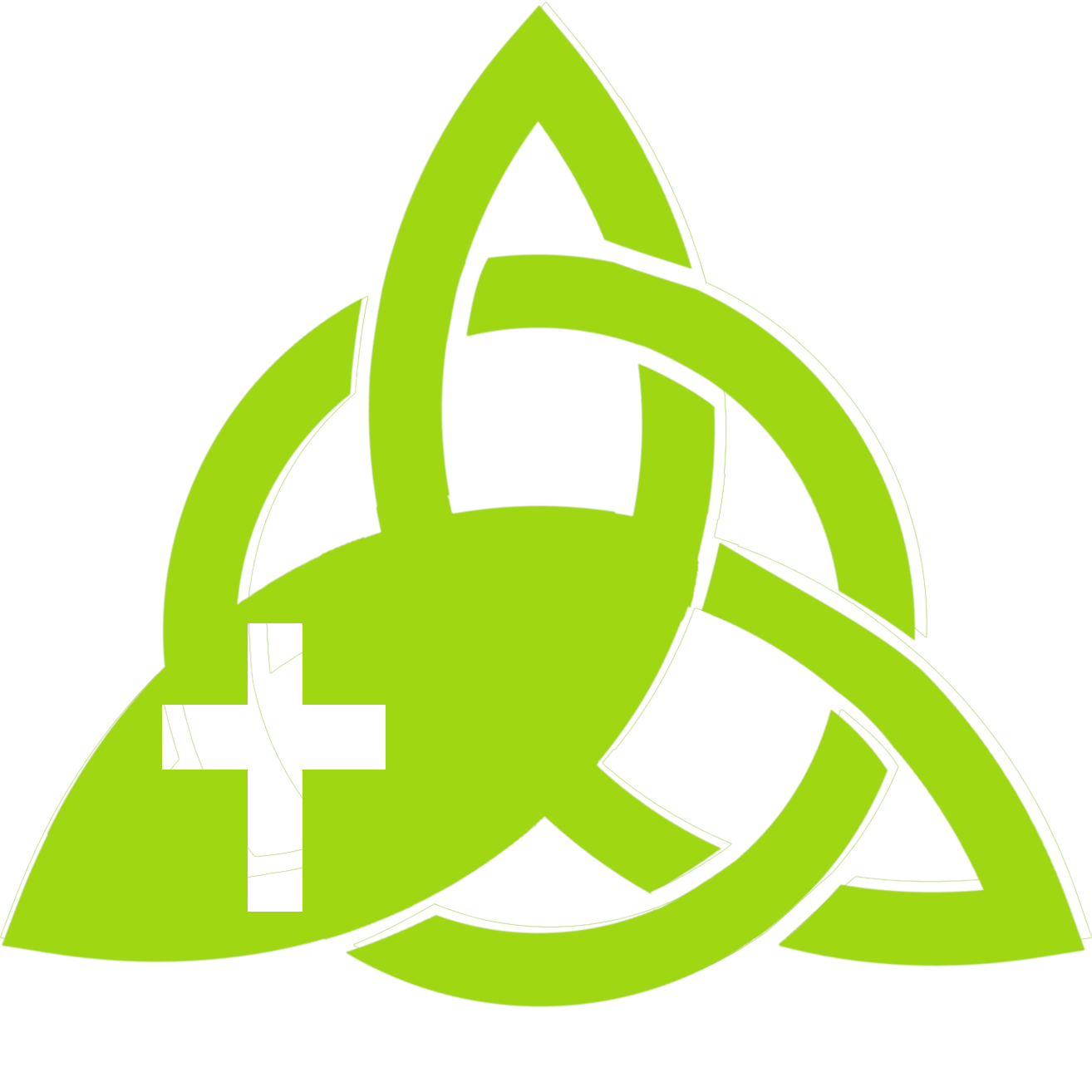 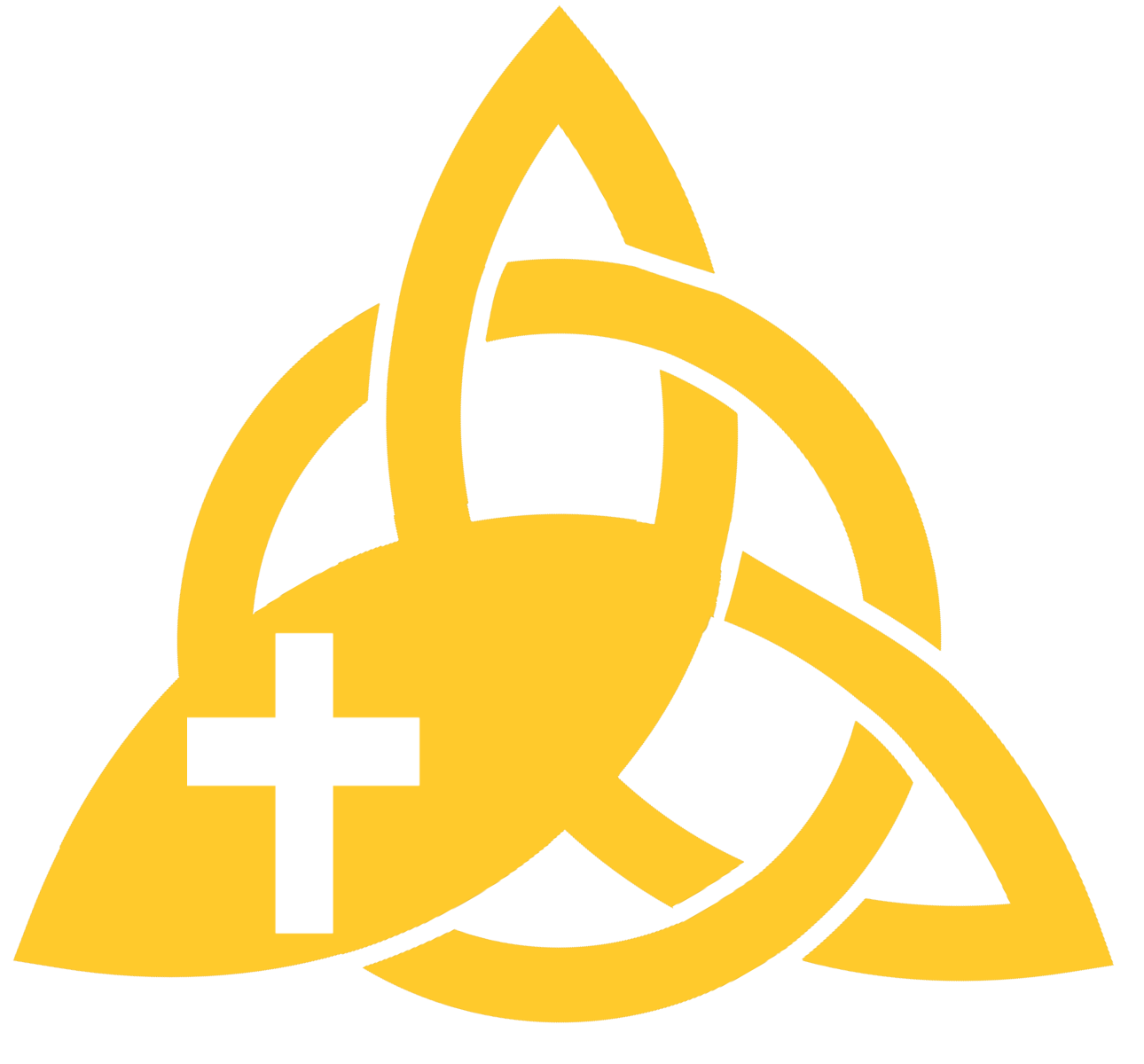 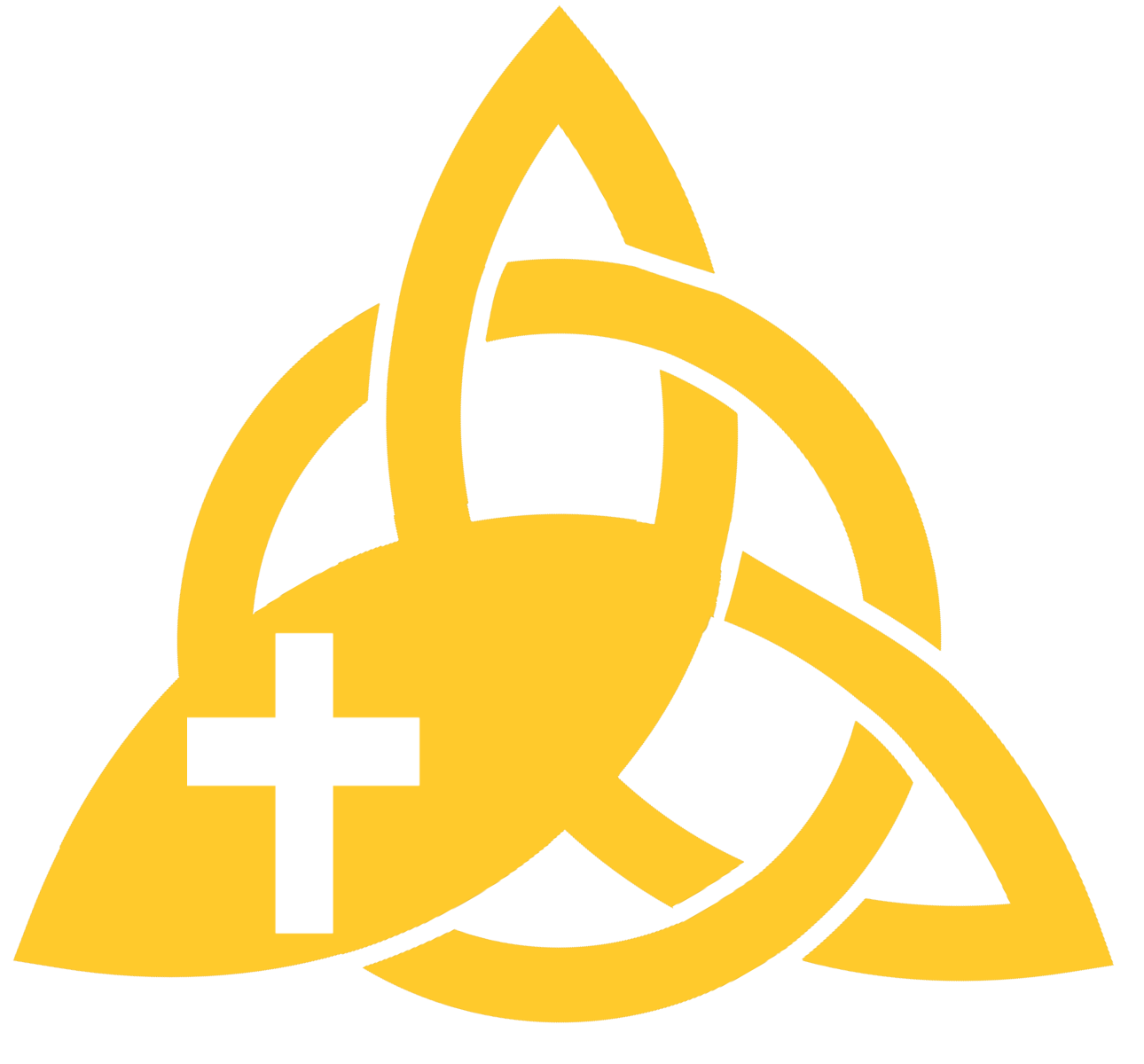 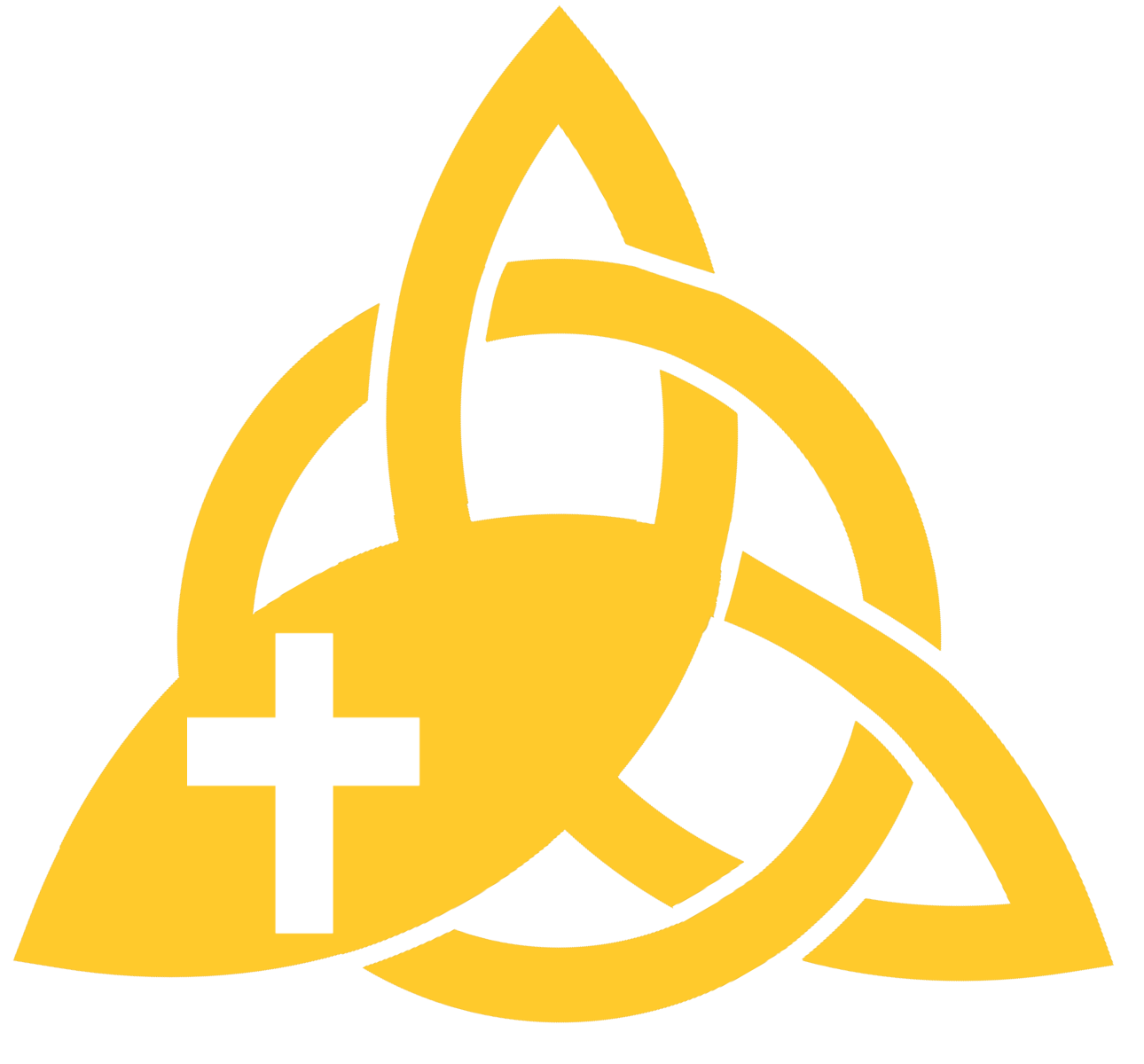 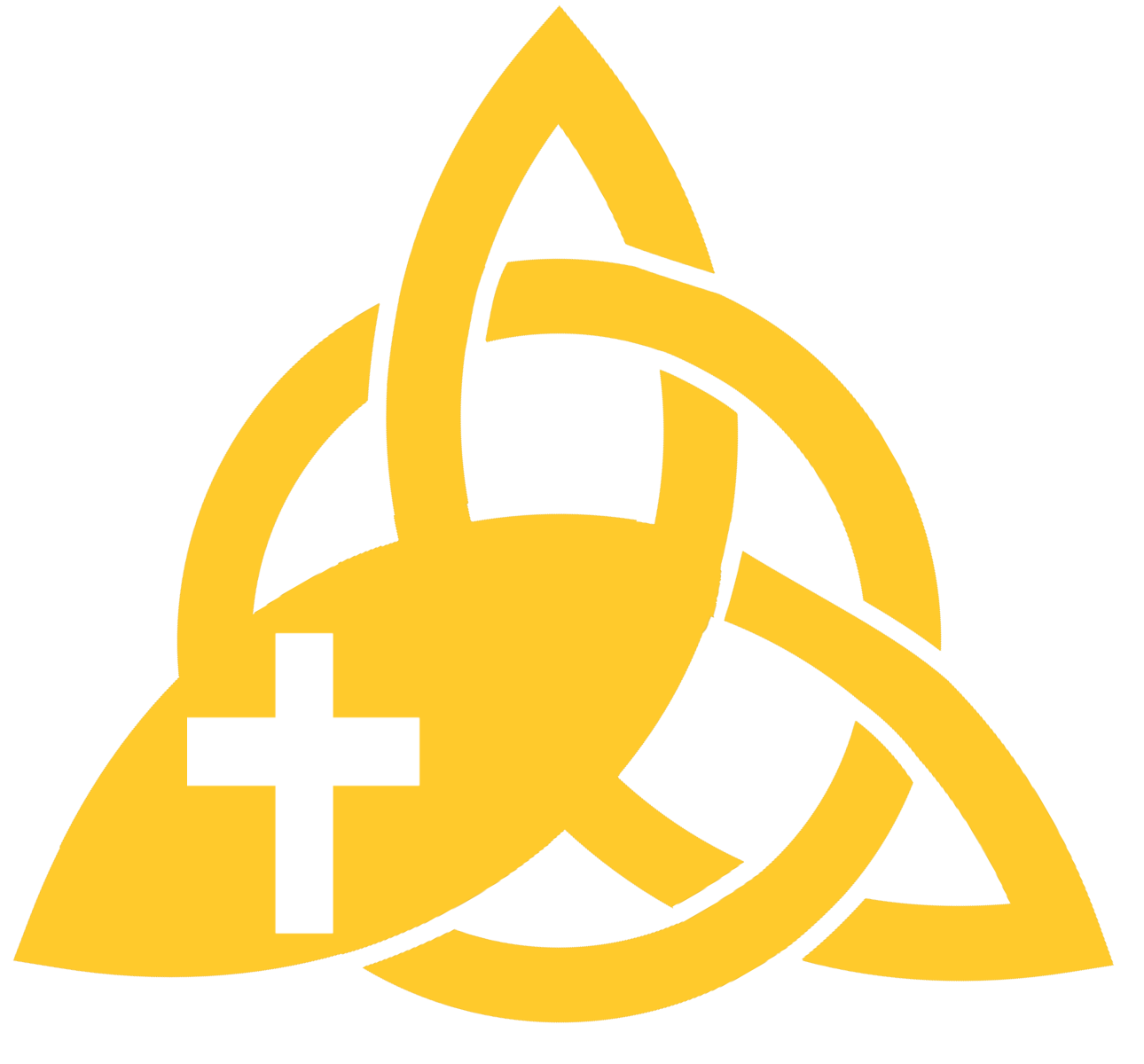 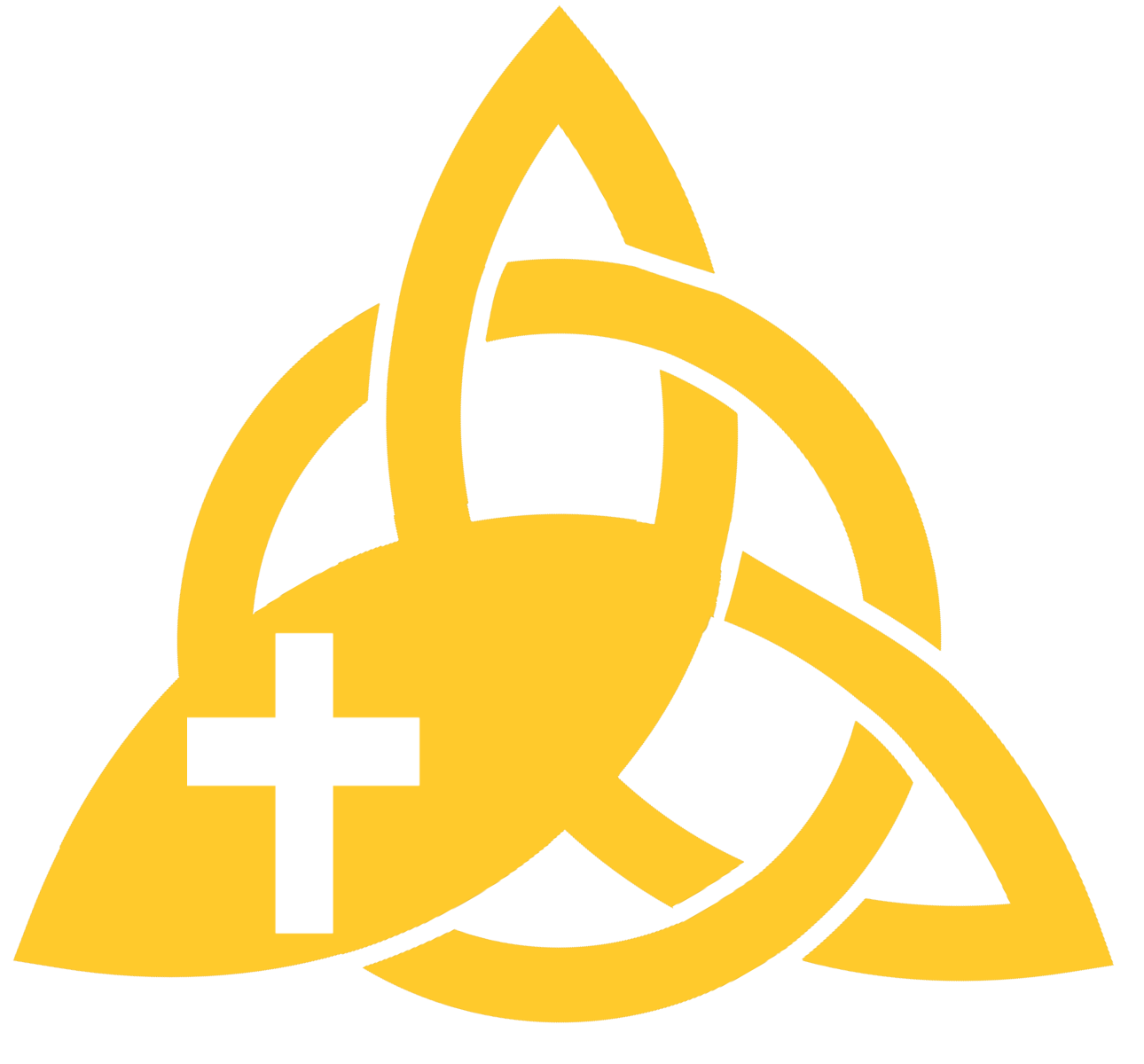 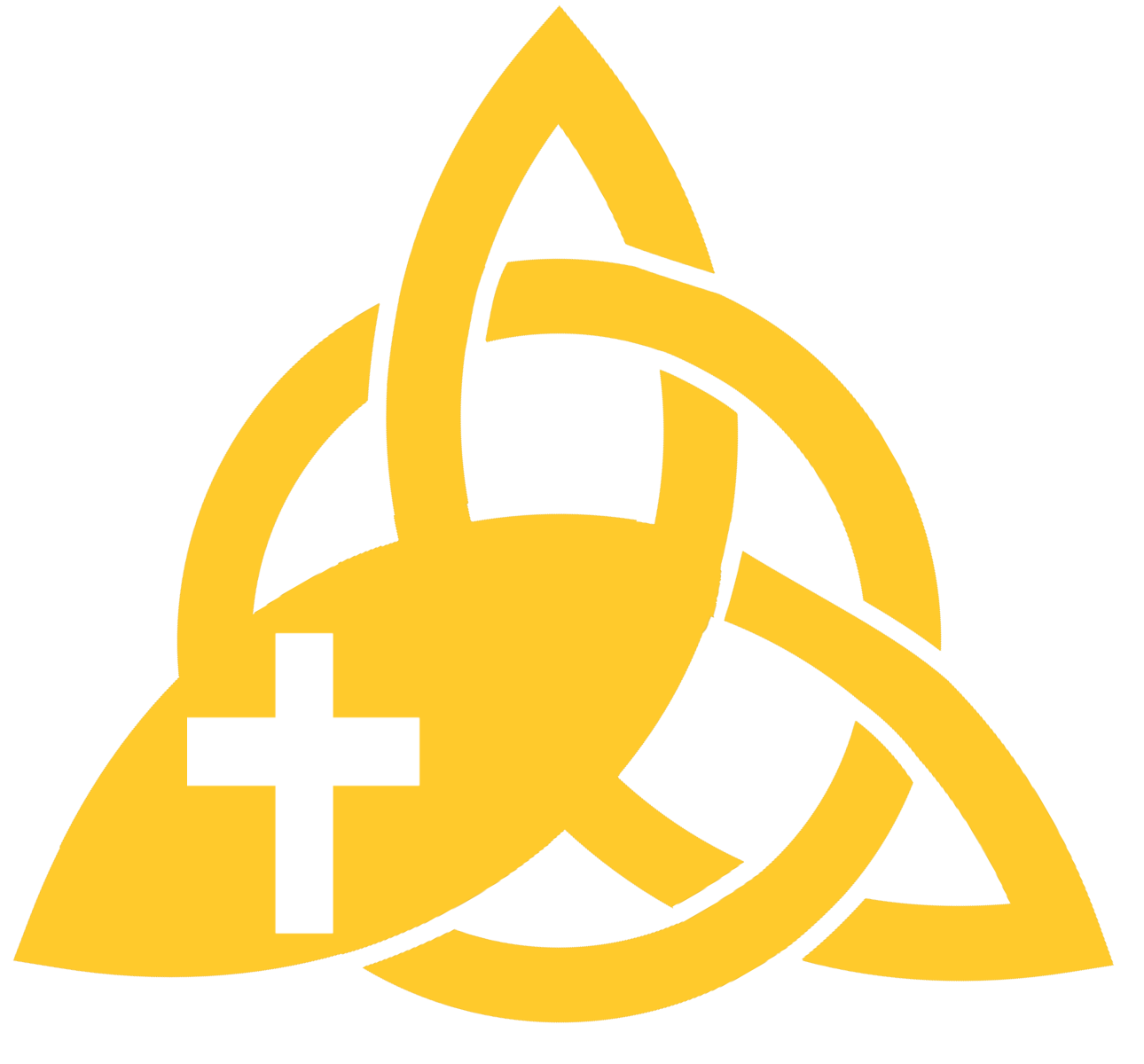 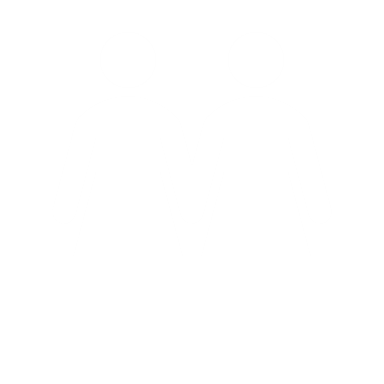 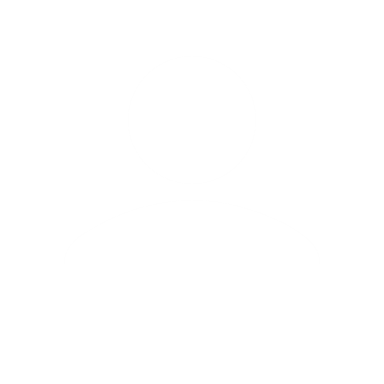 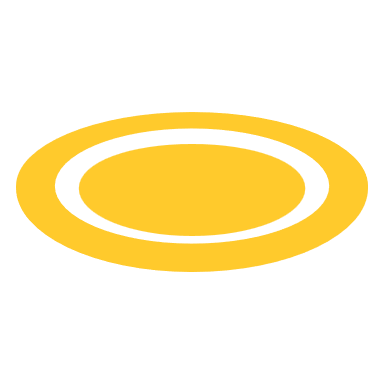 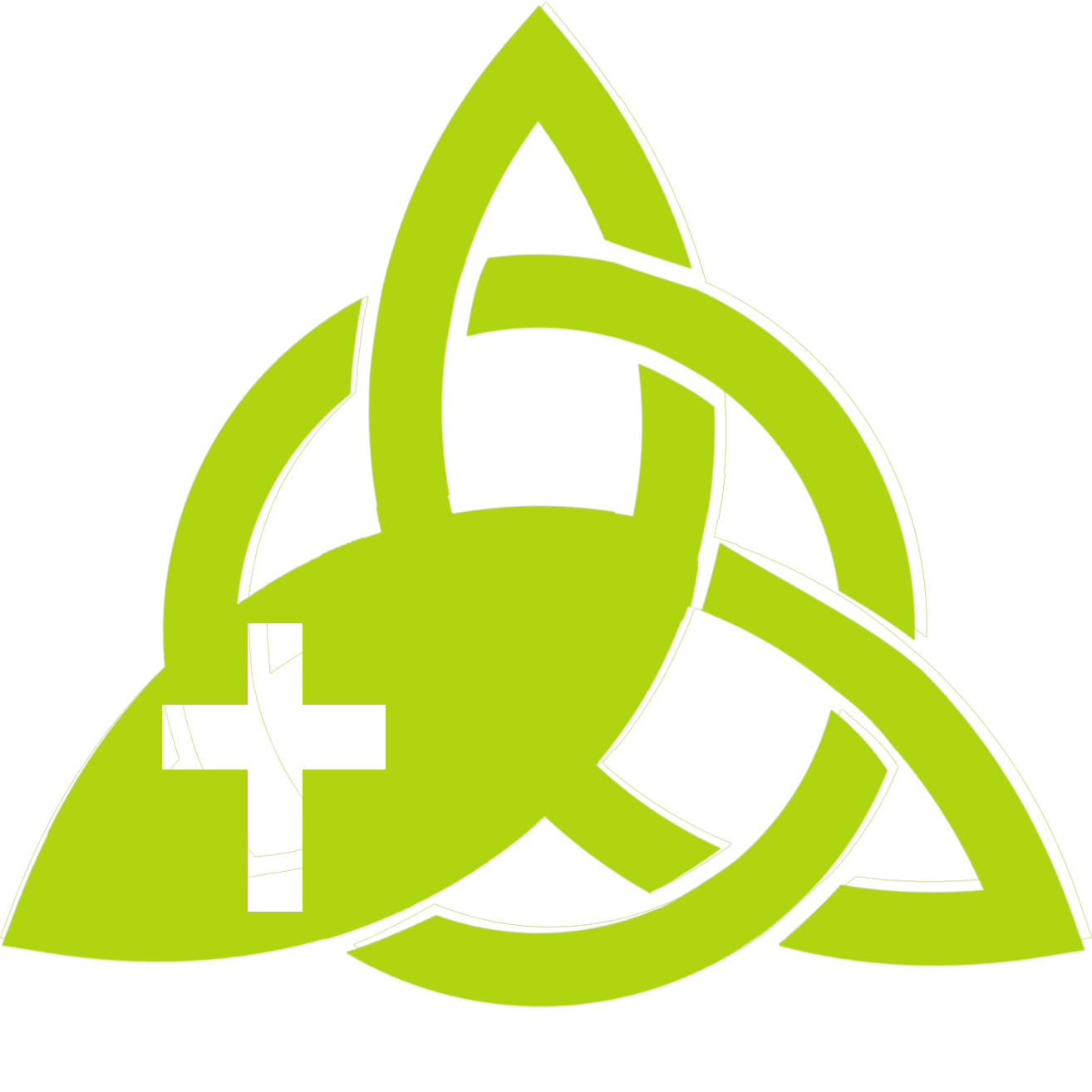 Jesus’ crucifixion
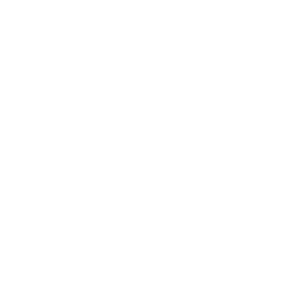 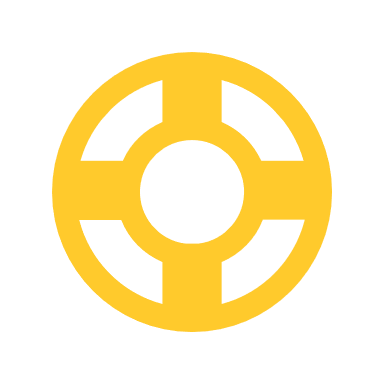 Jesus’ resurrection
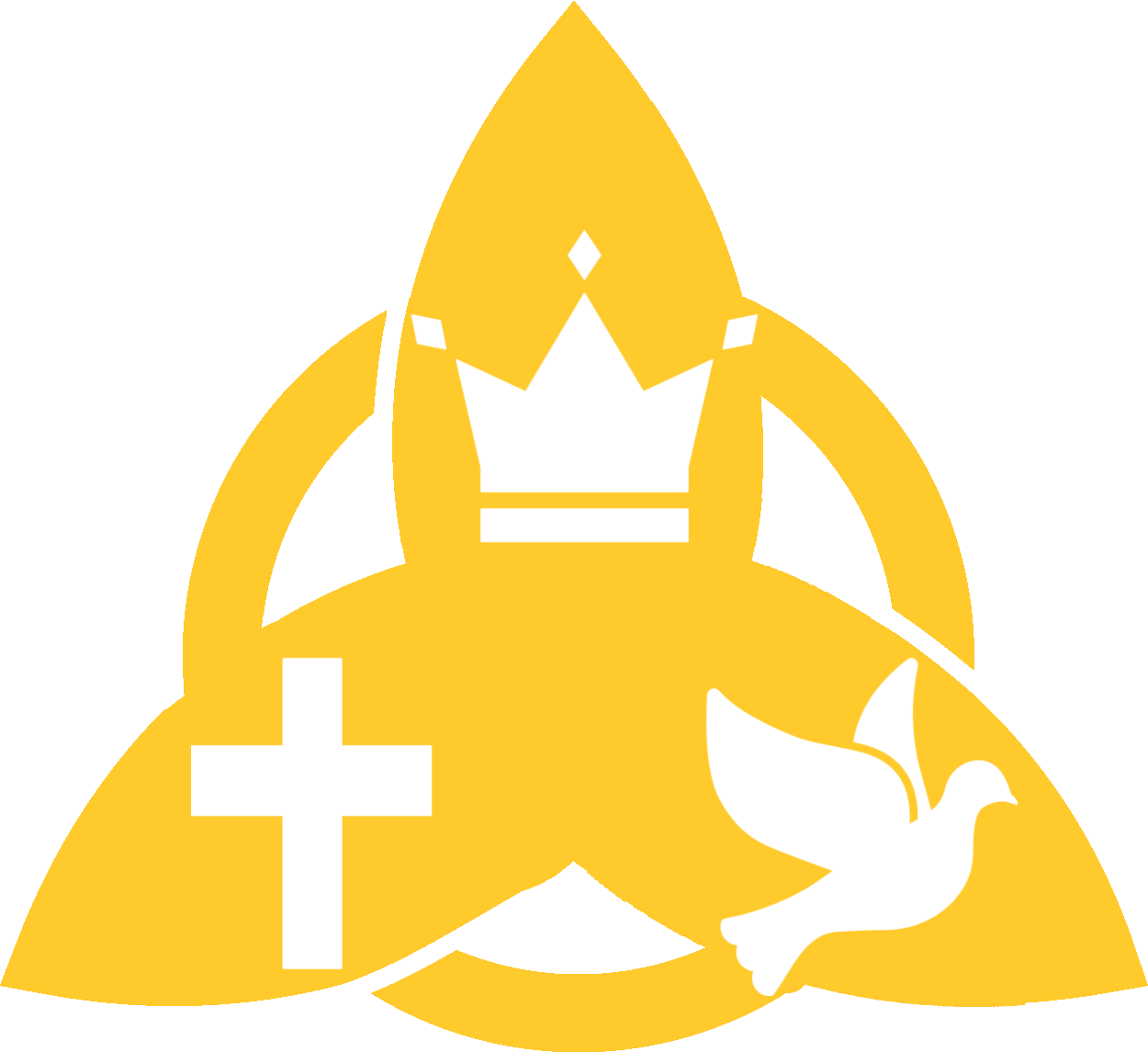 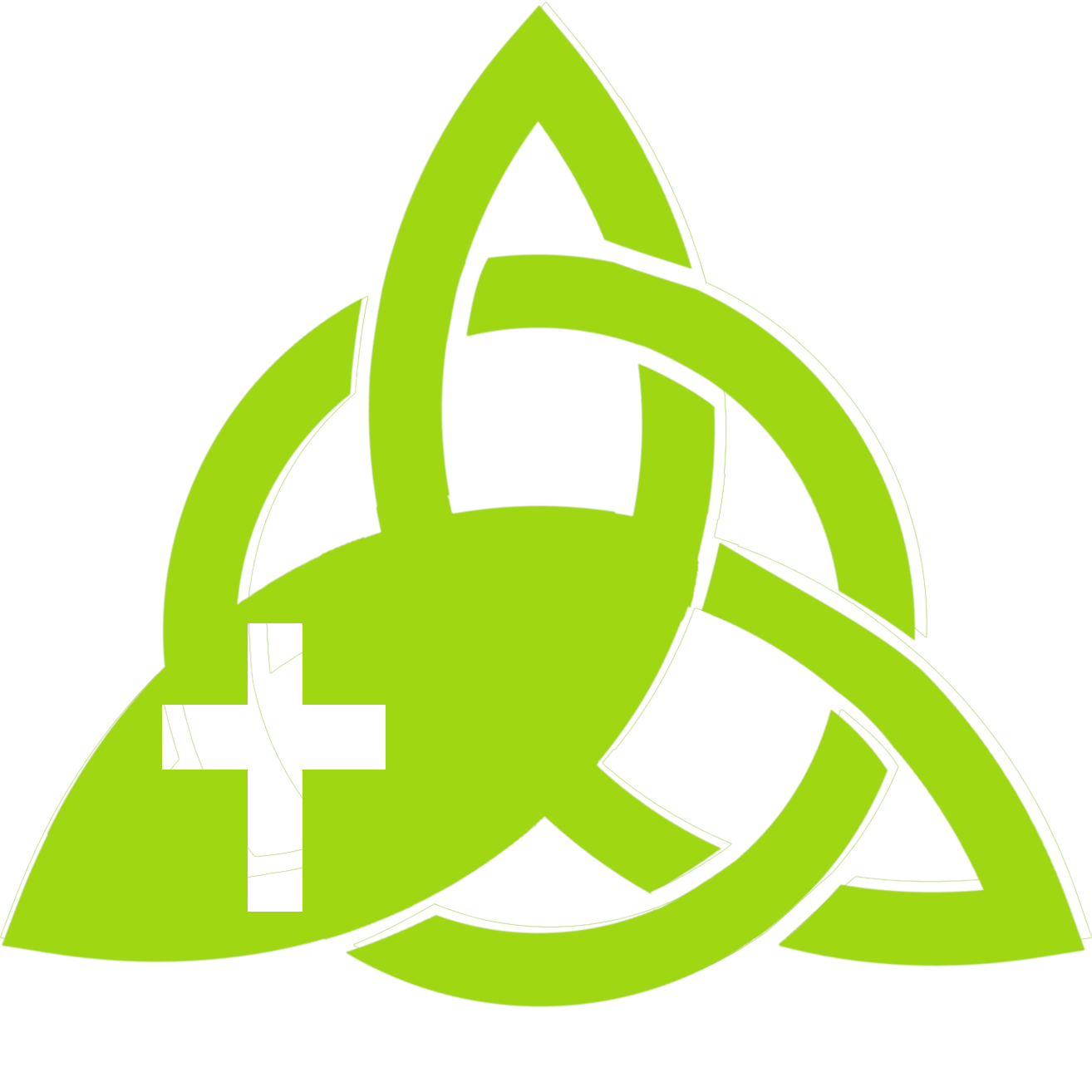 Jesus appears
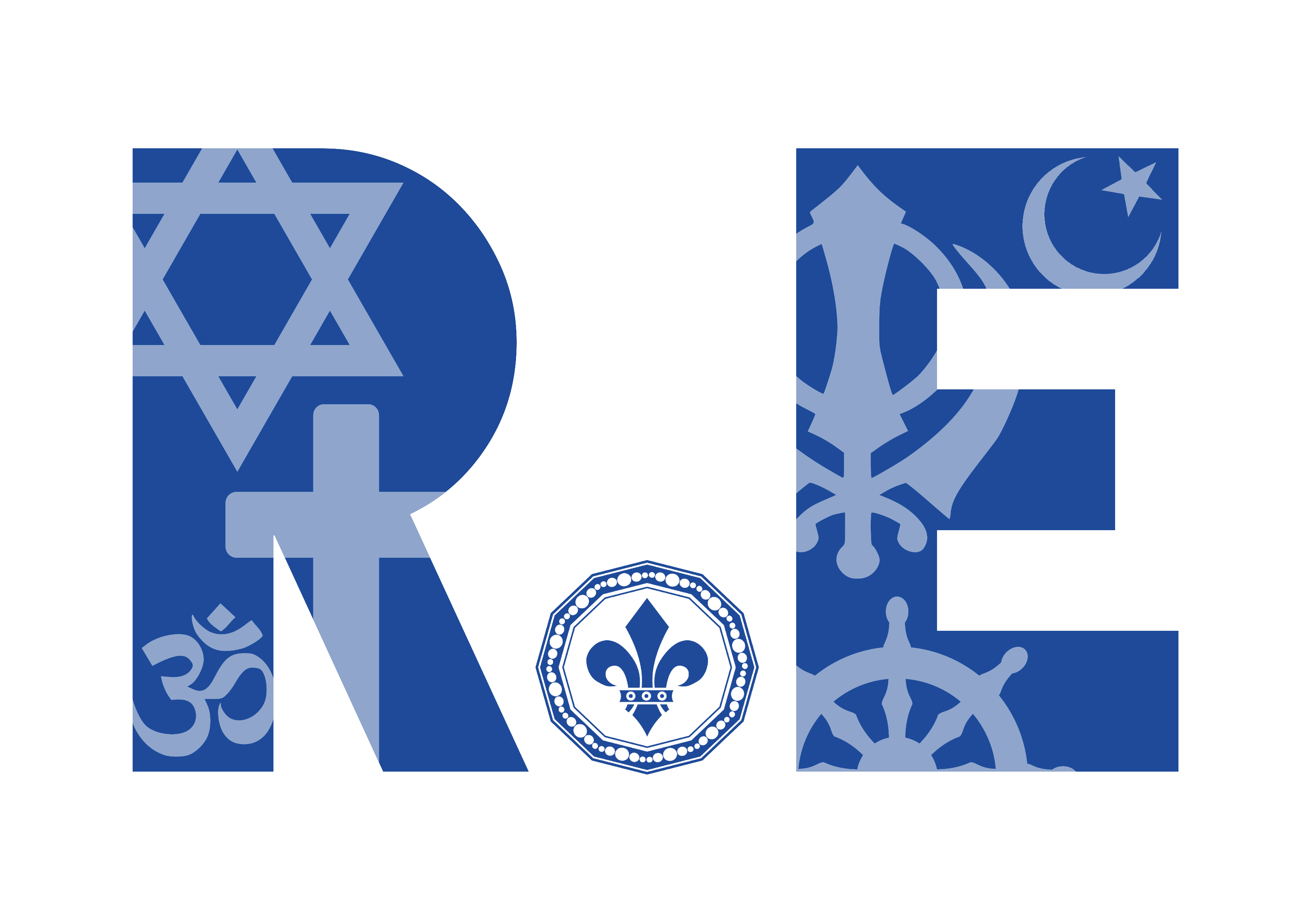 “Exploring religion and belief in the modern world – joyfully, creatively and confidently.”
Why does Easter matter to Christians? (Deeper)
Cut out the hexagons. Then, arrange the hexagons in sequences and groups. You should  justify any connections made by annotating your links.
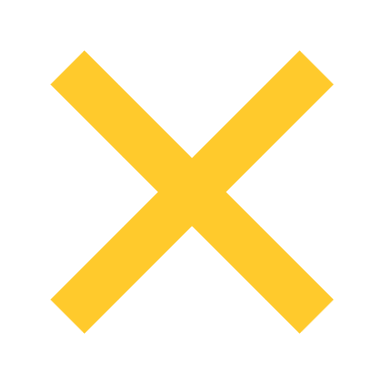 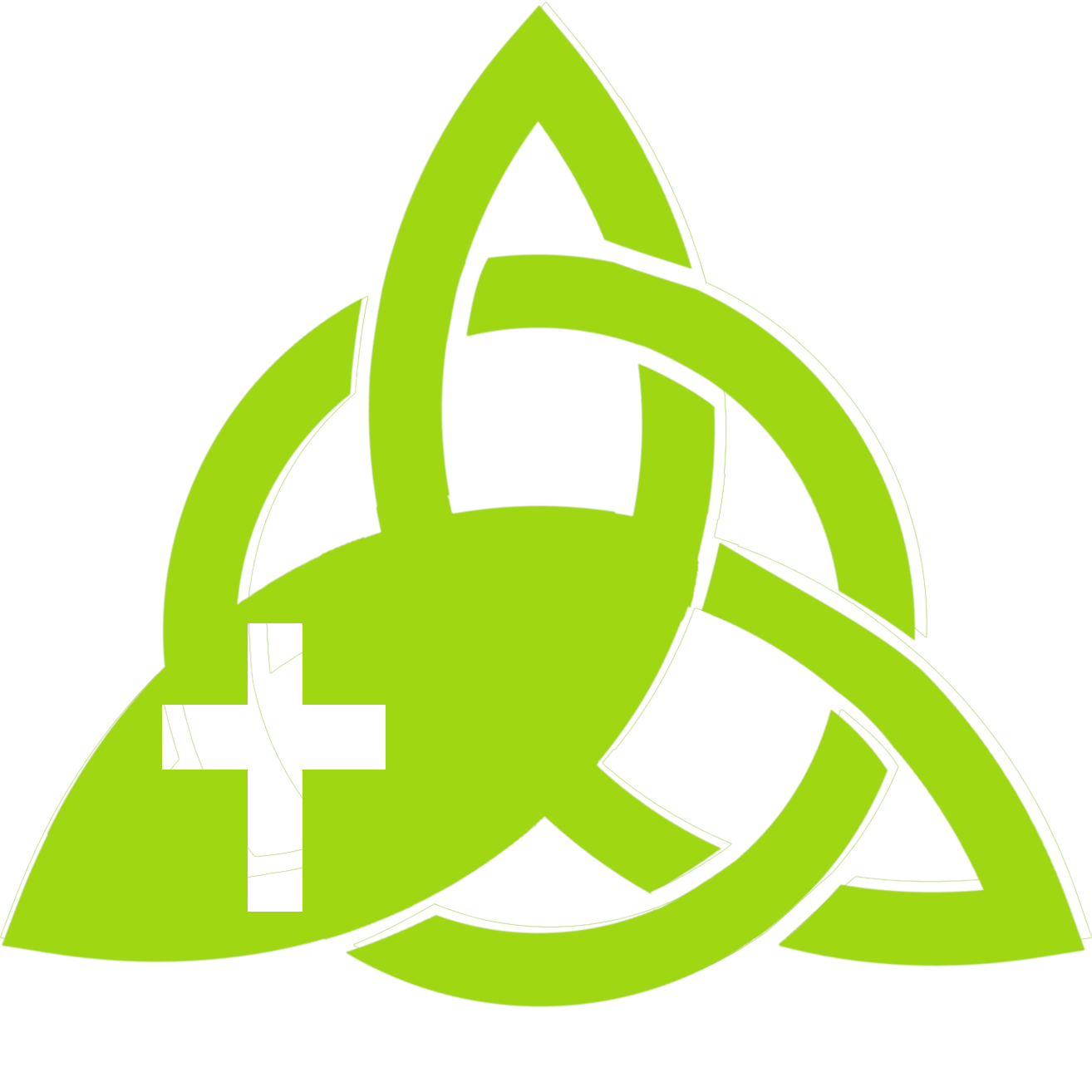 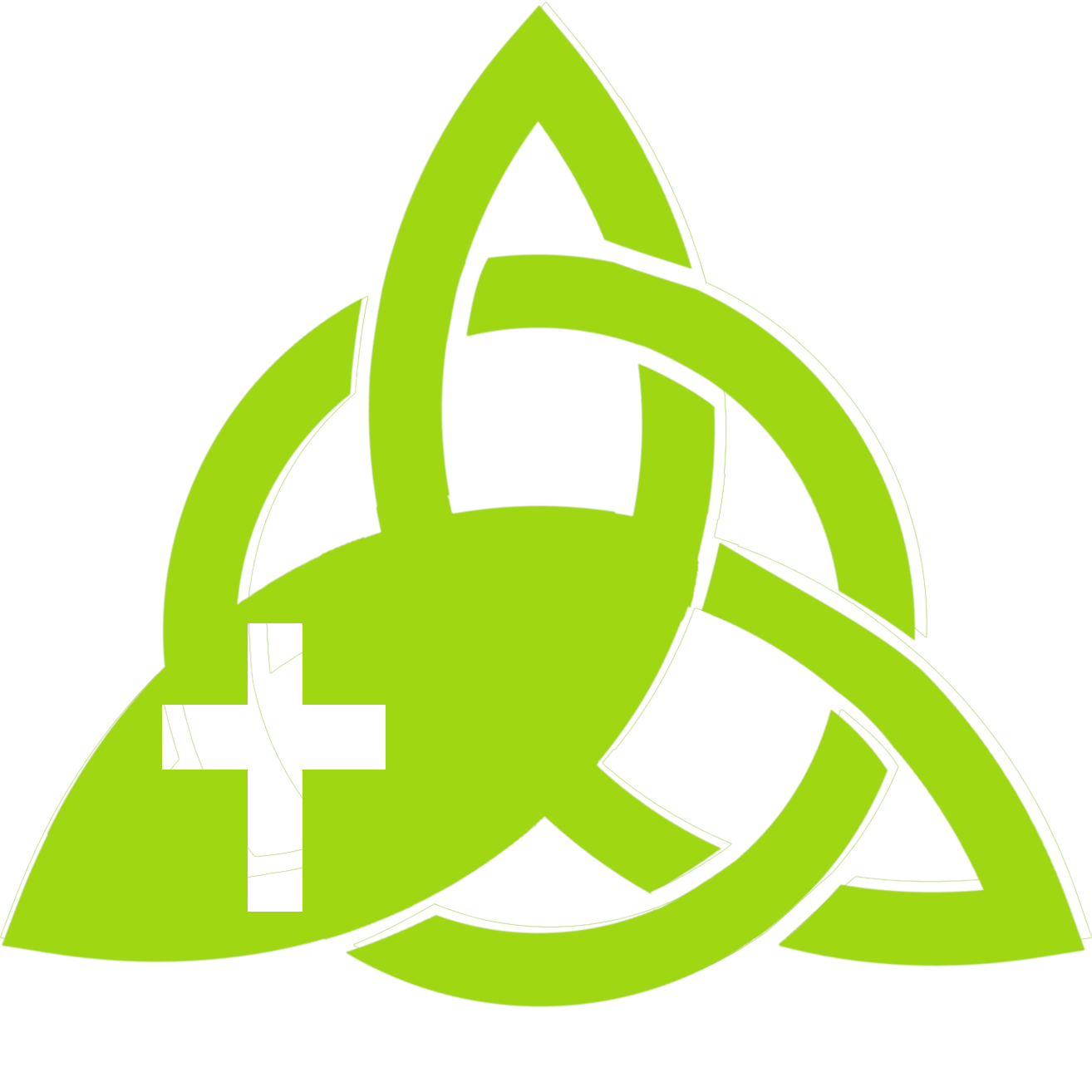 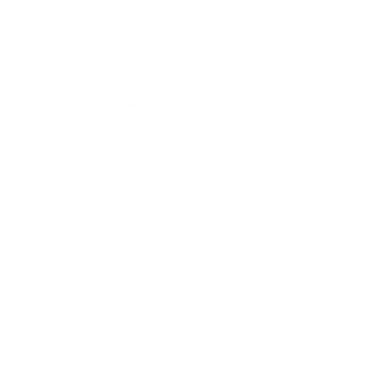 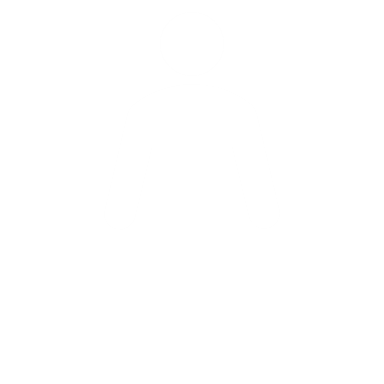 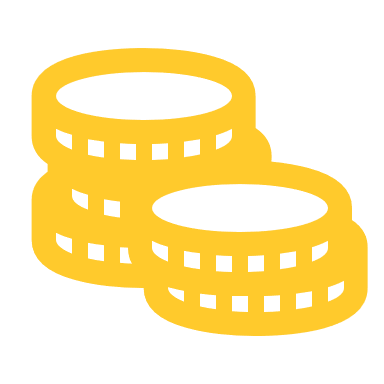 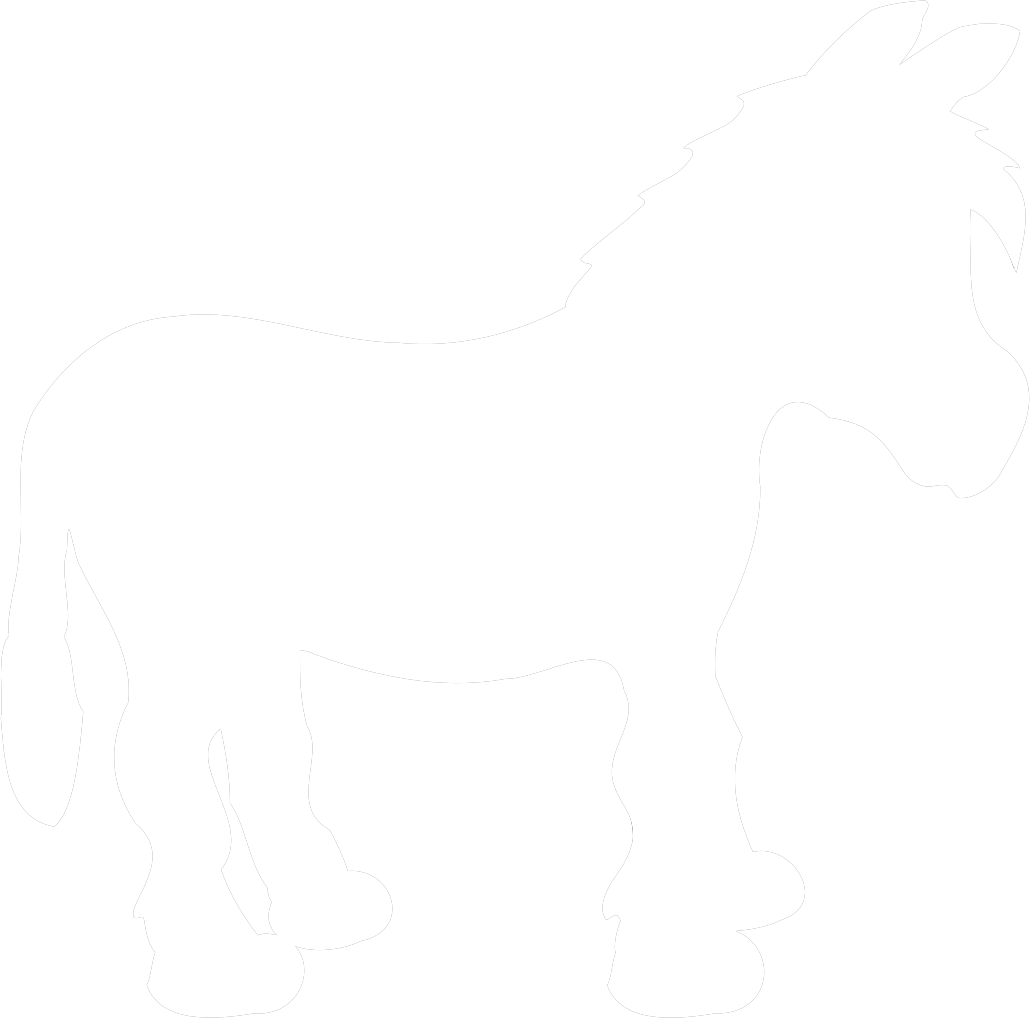 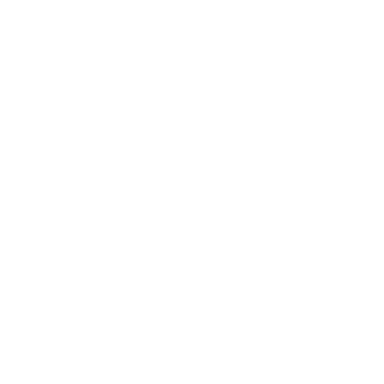 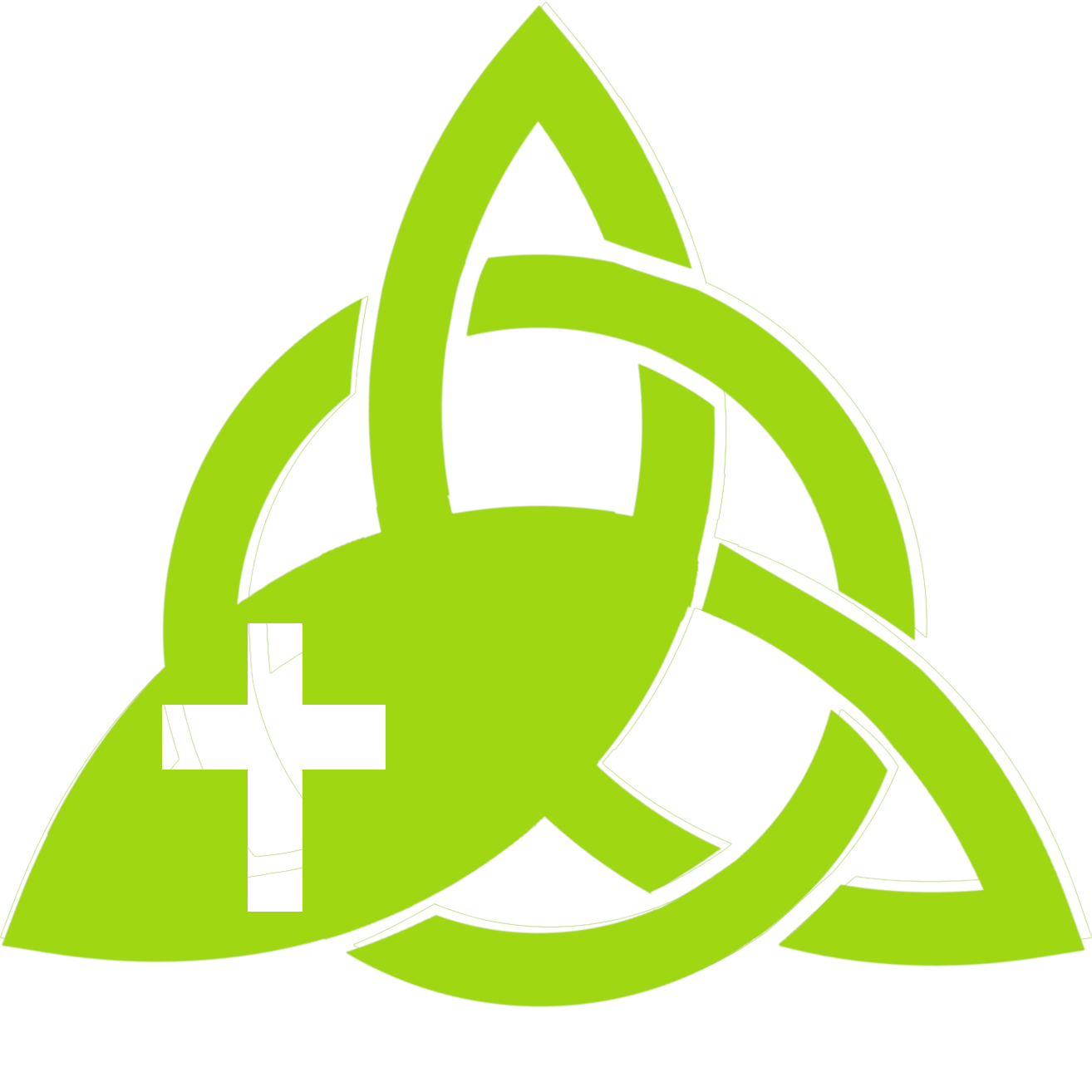 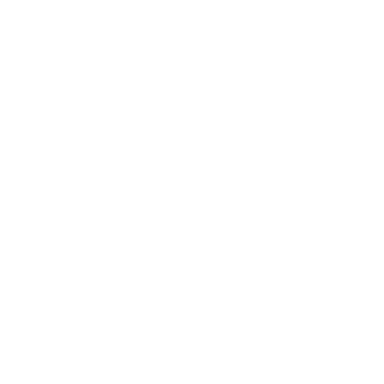 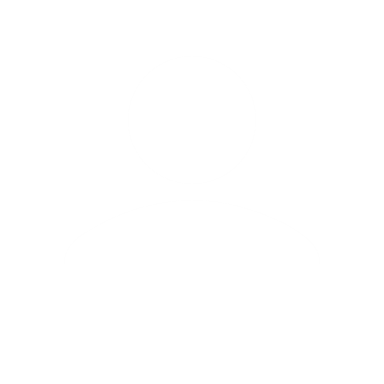 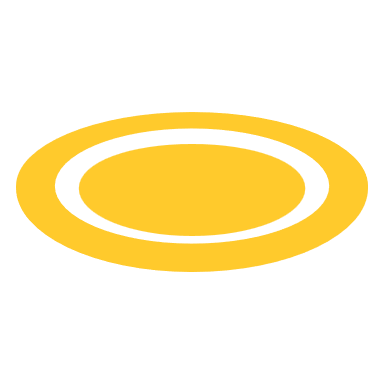 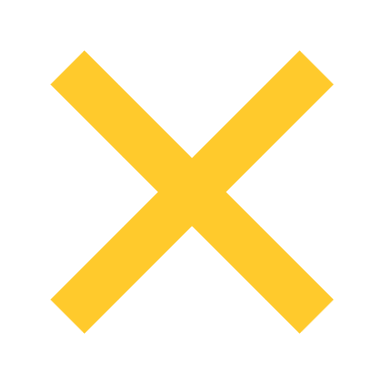 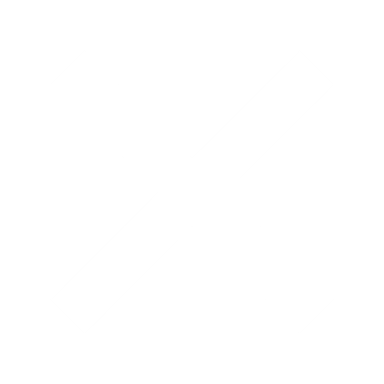 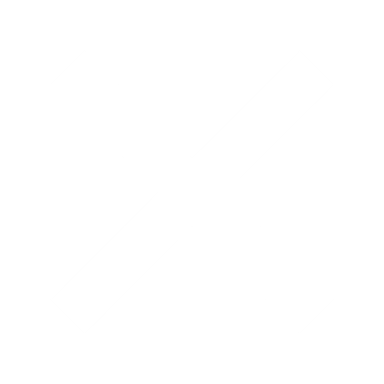 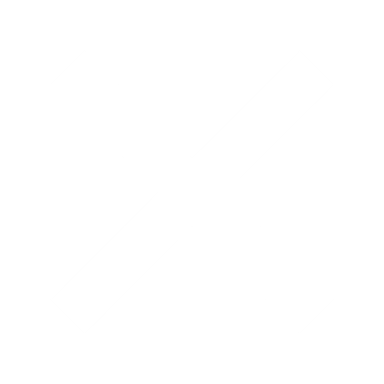 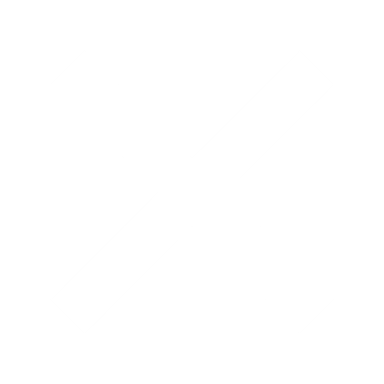 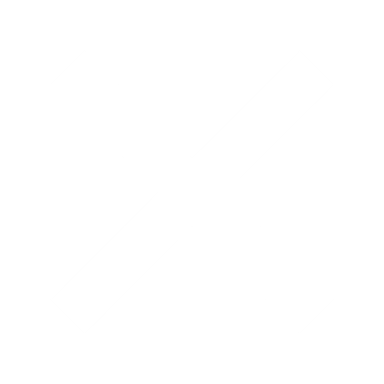 Church
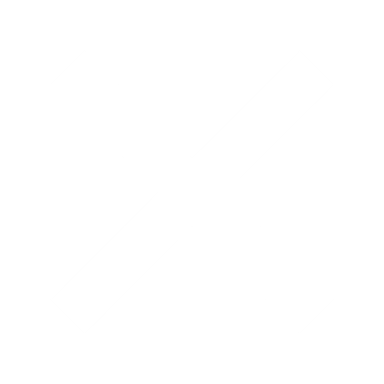 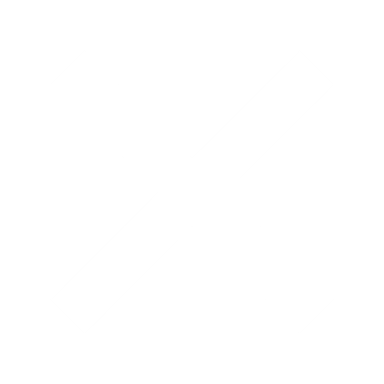 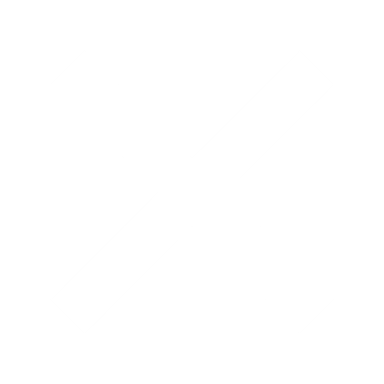 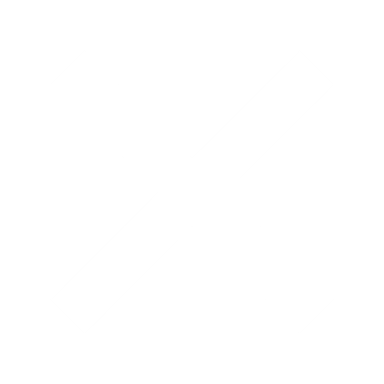 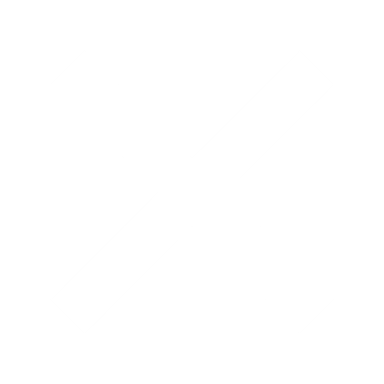 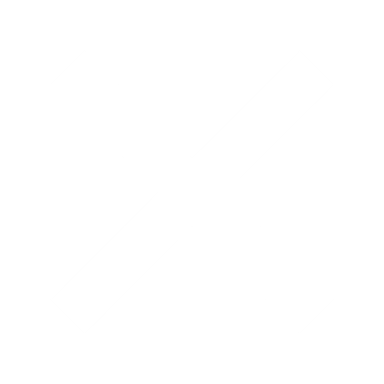 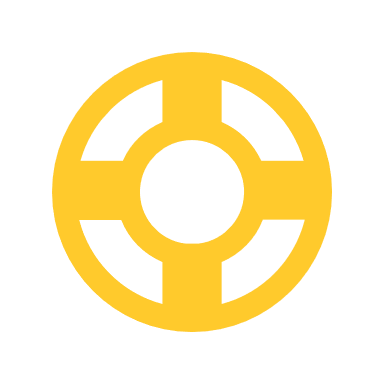 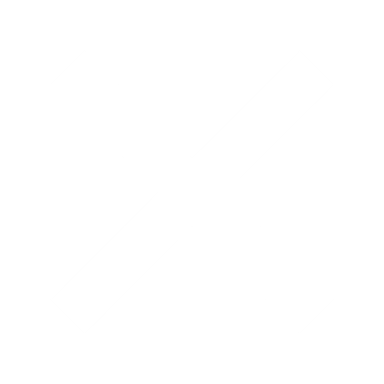 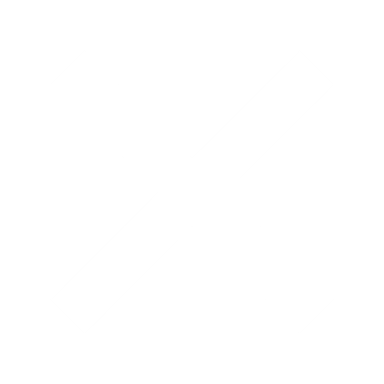 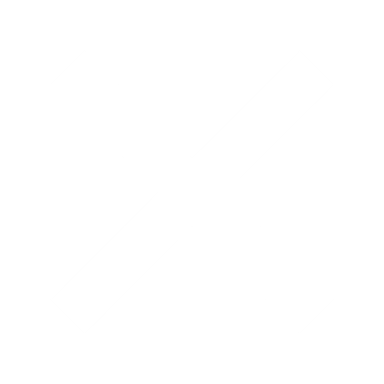 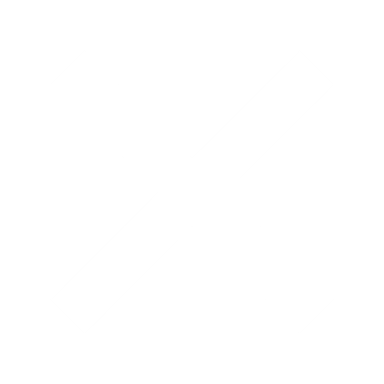 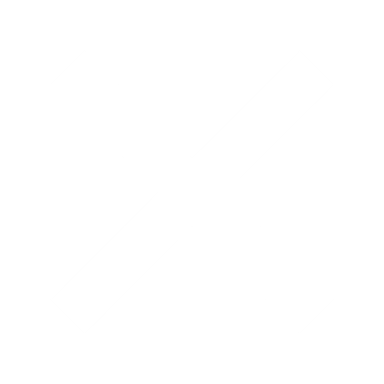 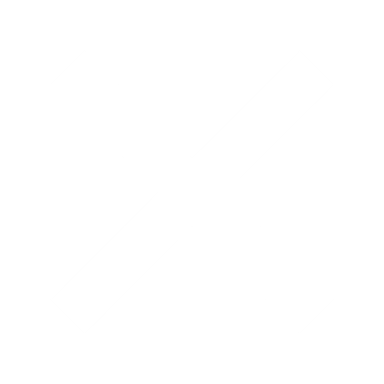 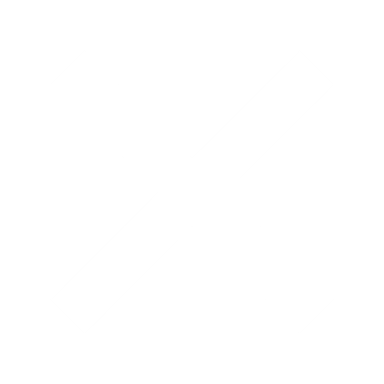 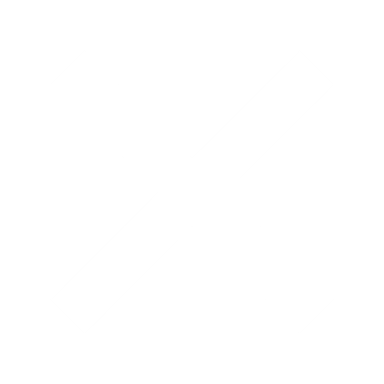 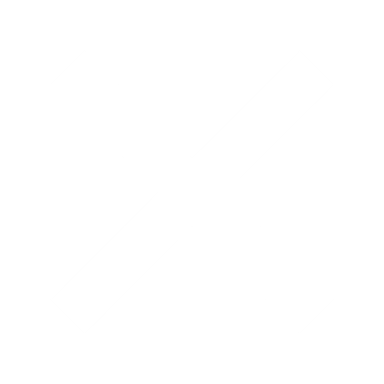 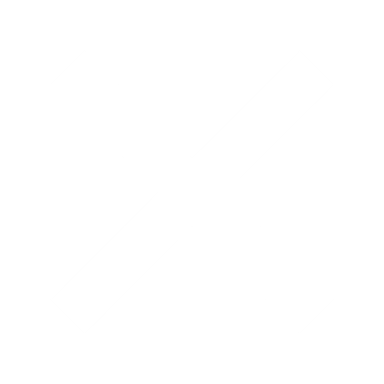 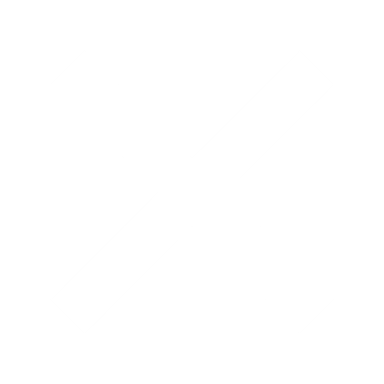 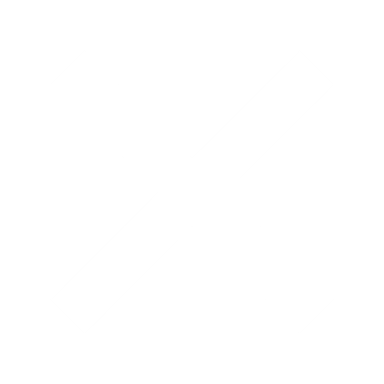 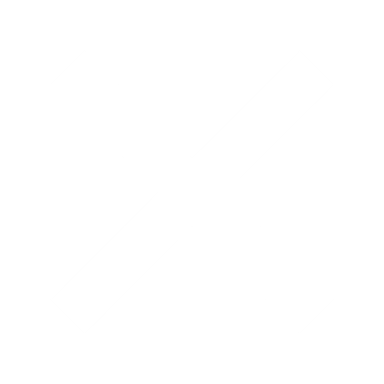 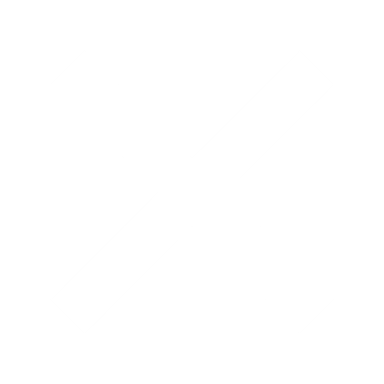 Sin
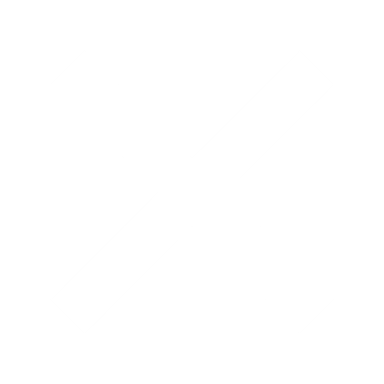 Year 2  Why does Easter matter to Christians? (Deeper)
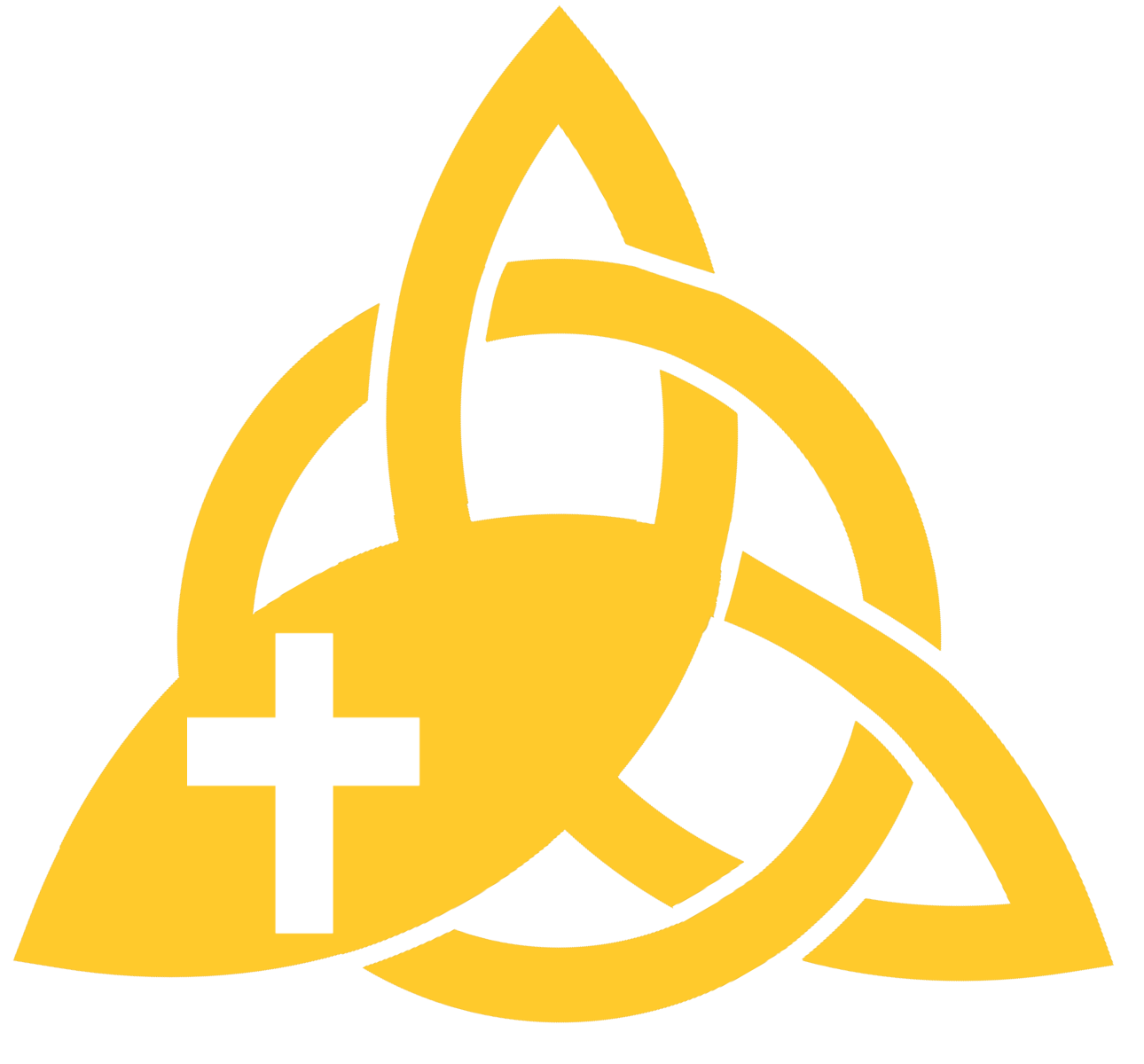 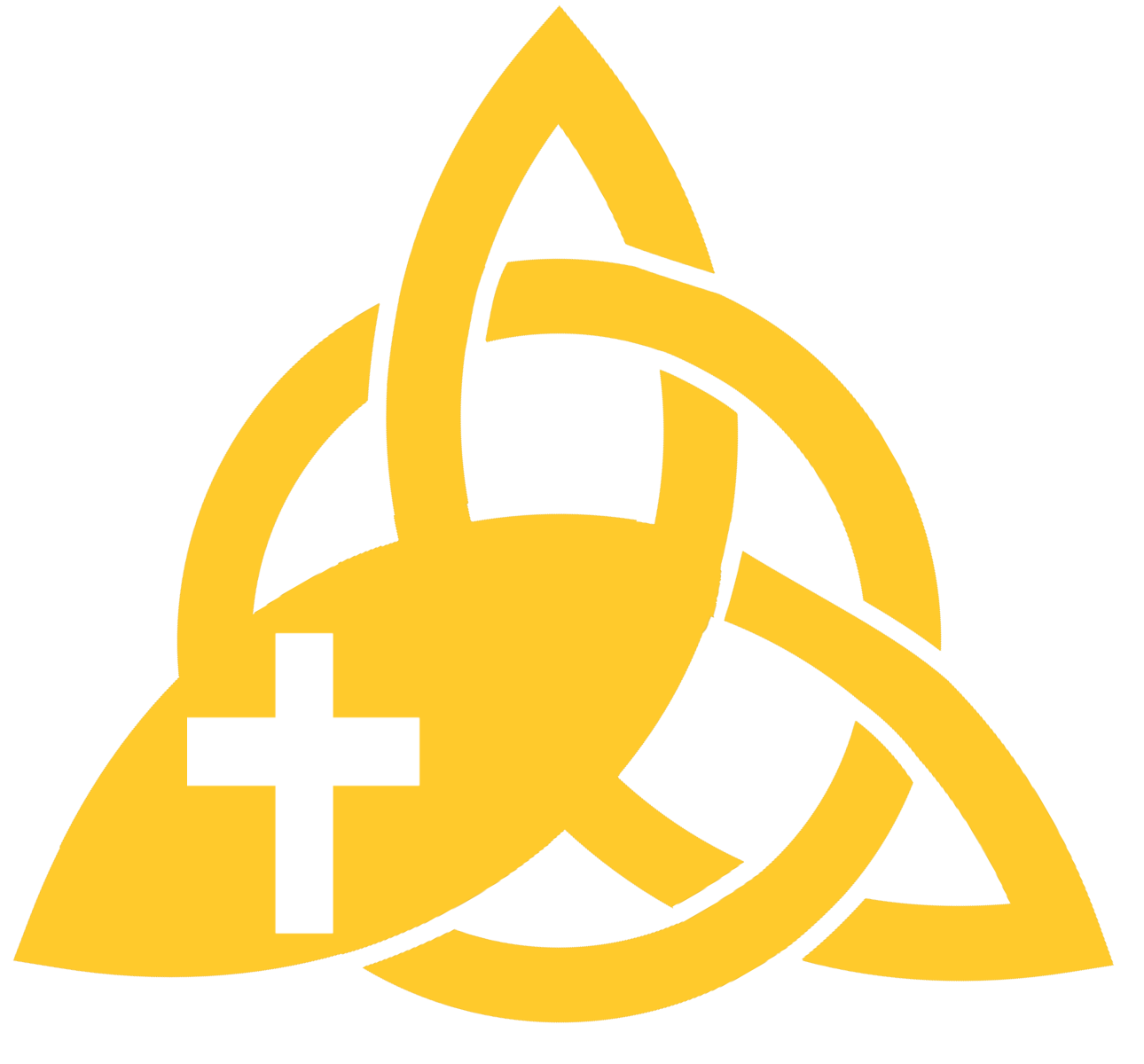 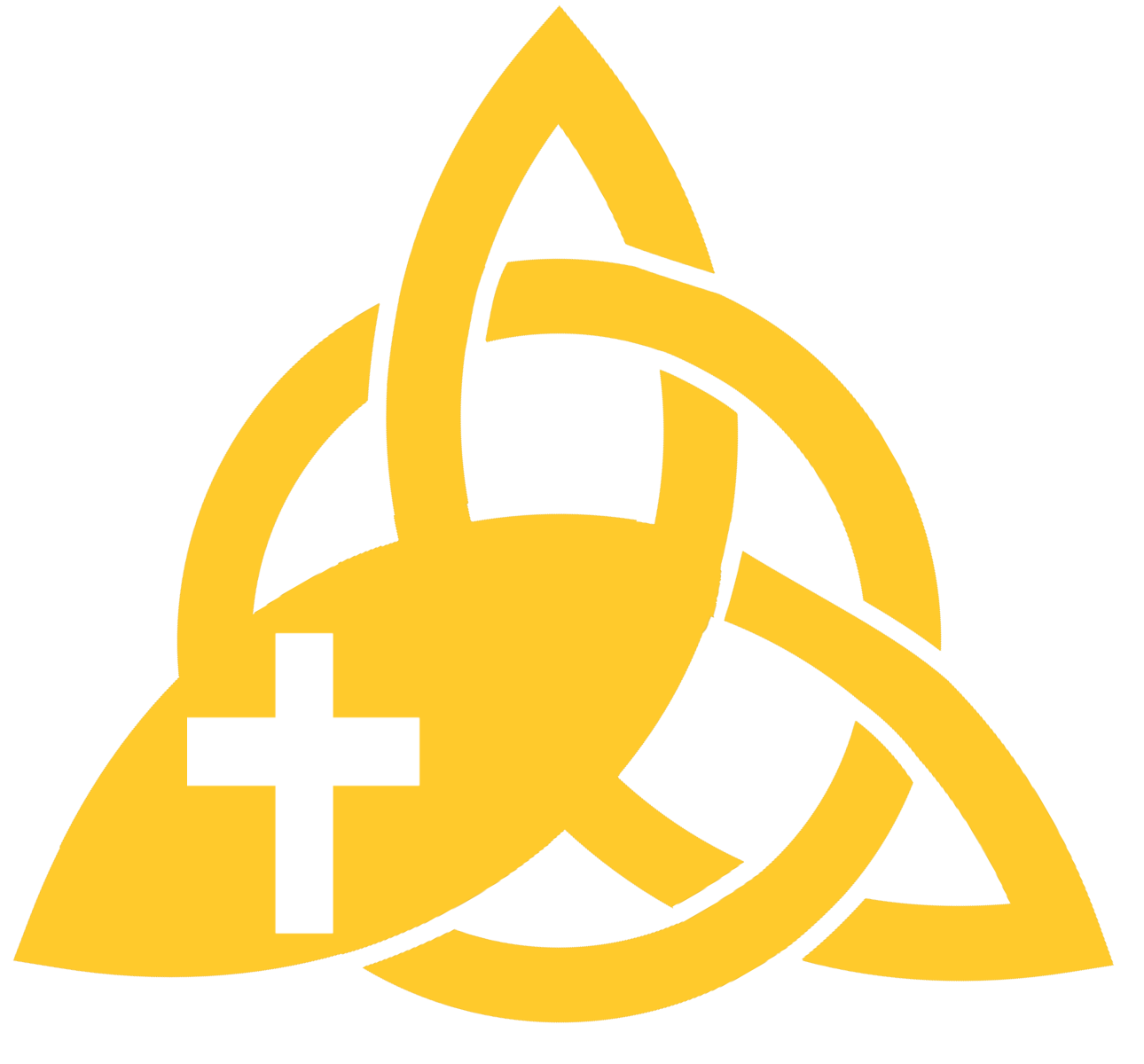 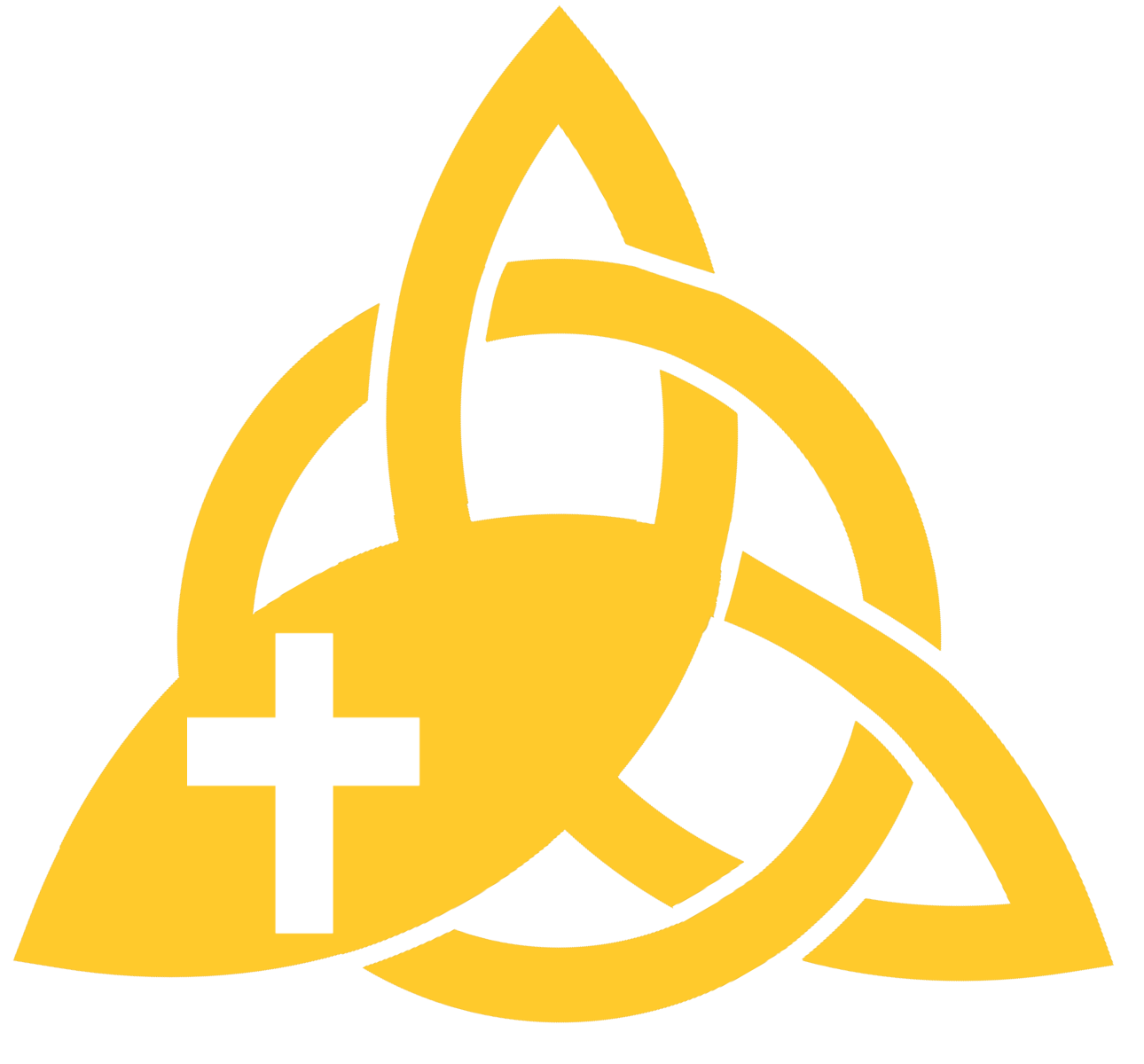 Christian
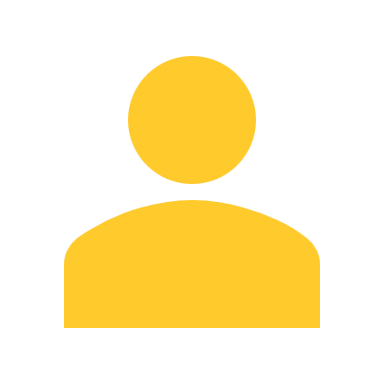 Salvation
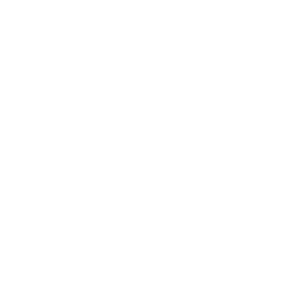 Lent
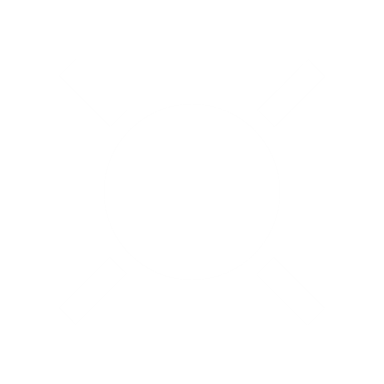 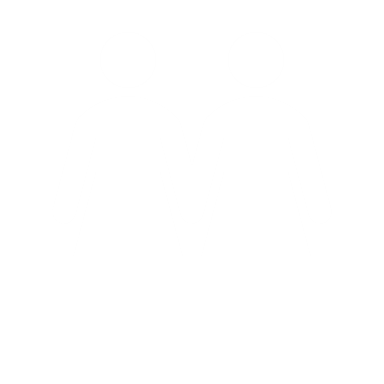 Forgiveness
Based on work by Pam Hook (HookEd) on Solo Taxonomy
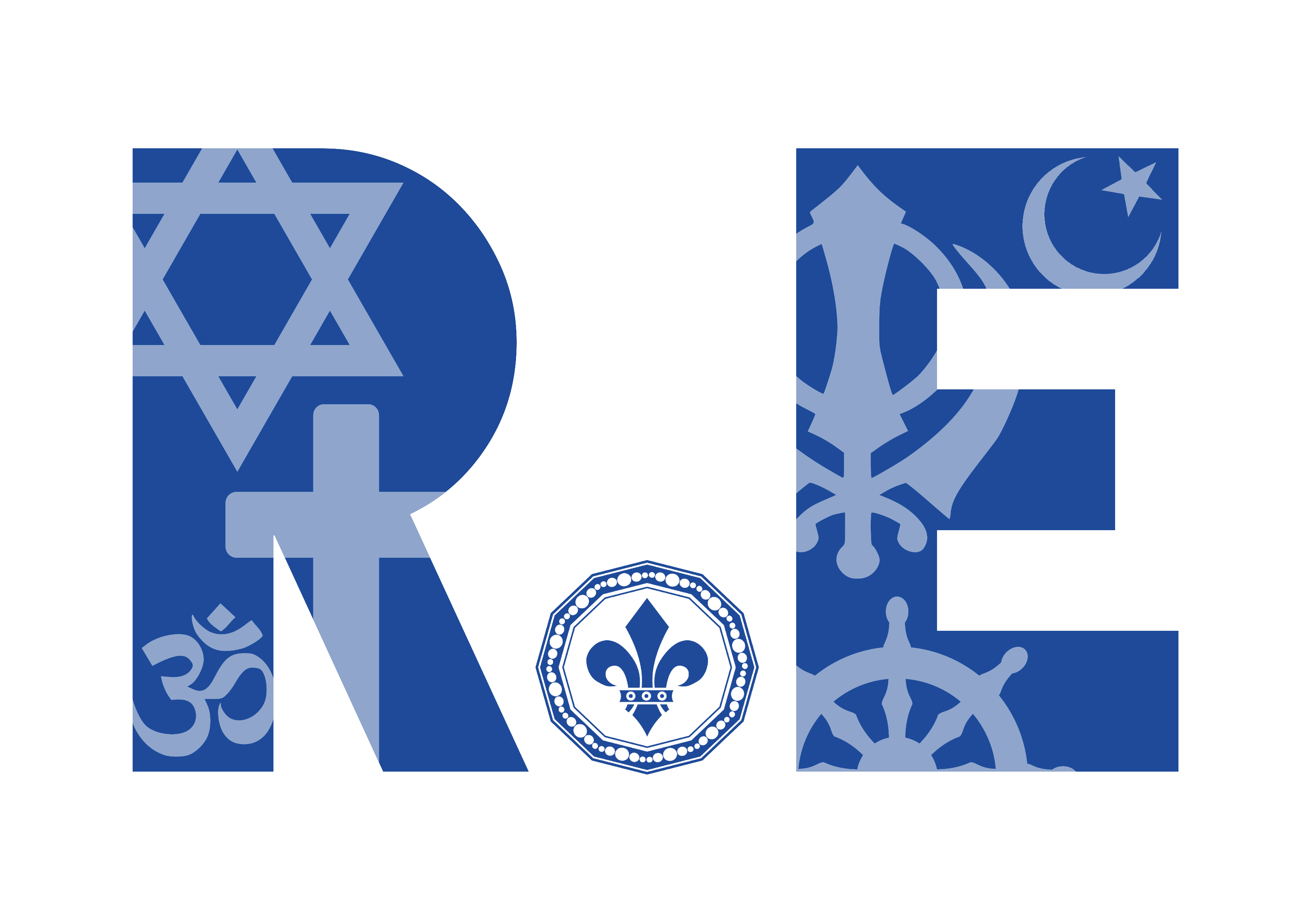 “Exploring religion and belief in the modern world – joyfully, creatively and confidently.”
How does a Muslim show their submission and obedience to Allah?
Key knowledge:
Muslim means ‘one who ‘submits’ or who willingly does what God (Allah) wants them to do.
Muslims pray five times a day
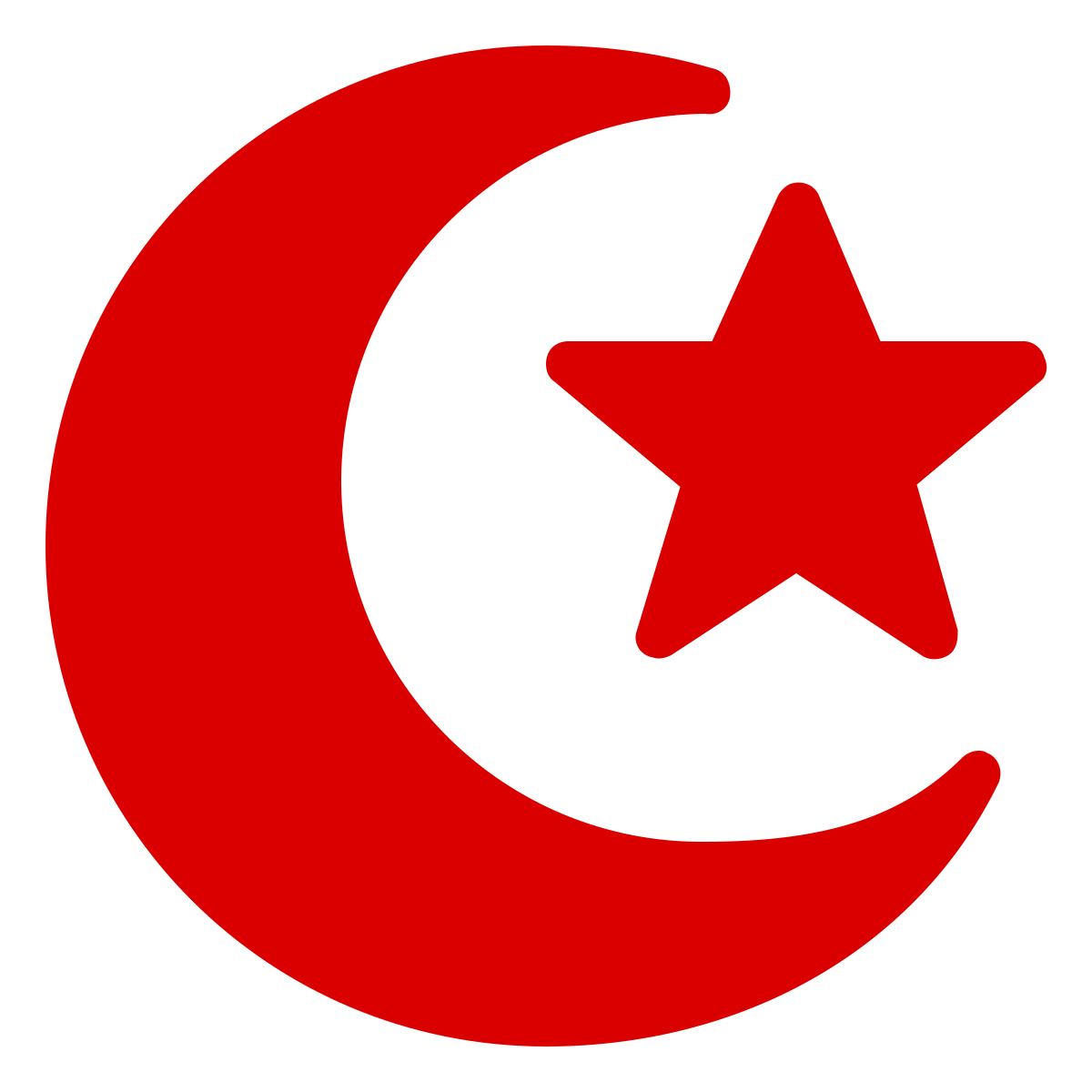 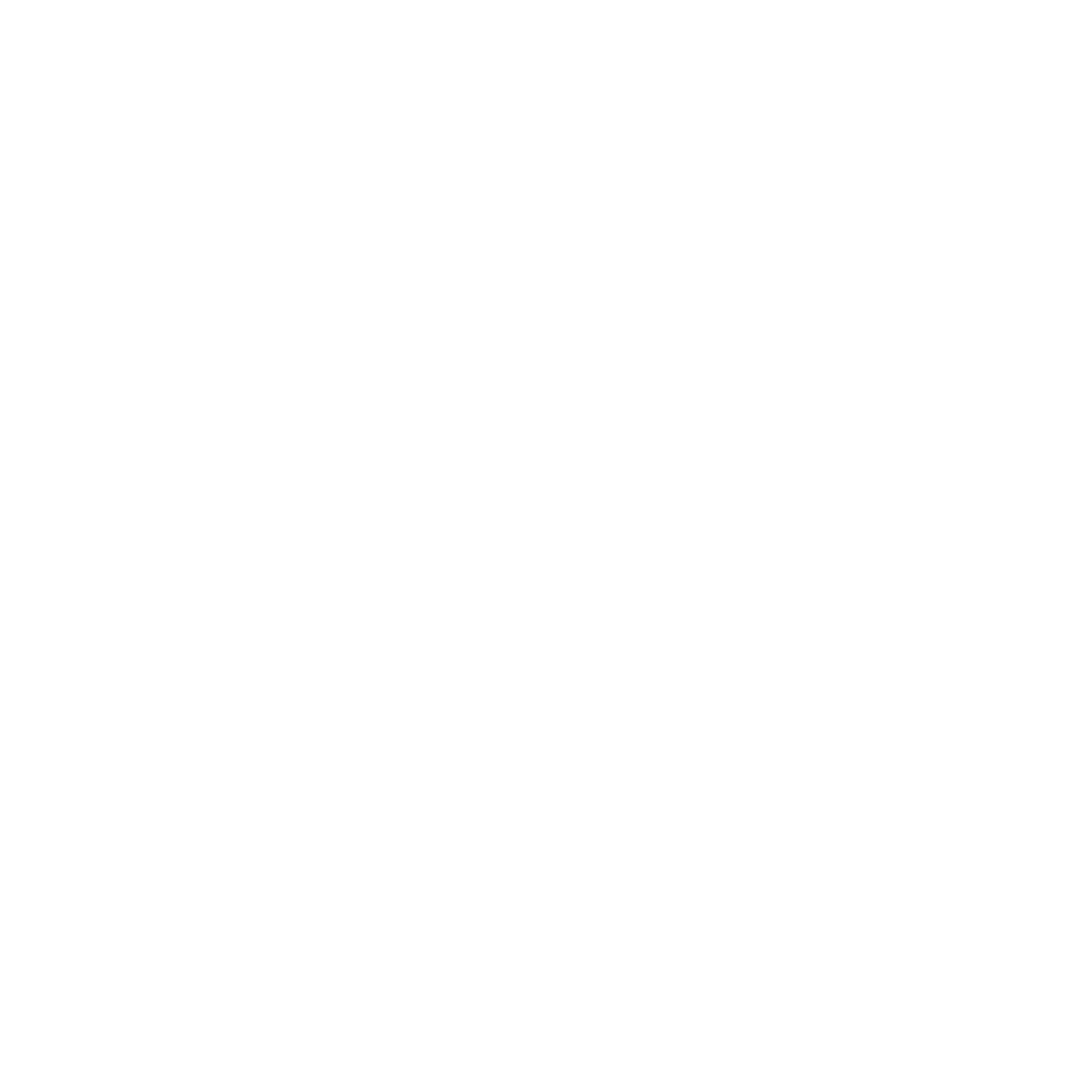 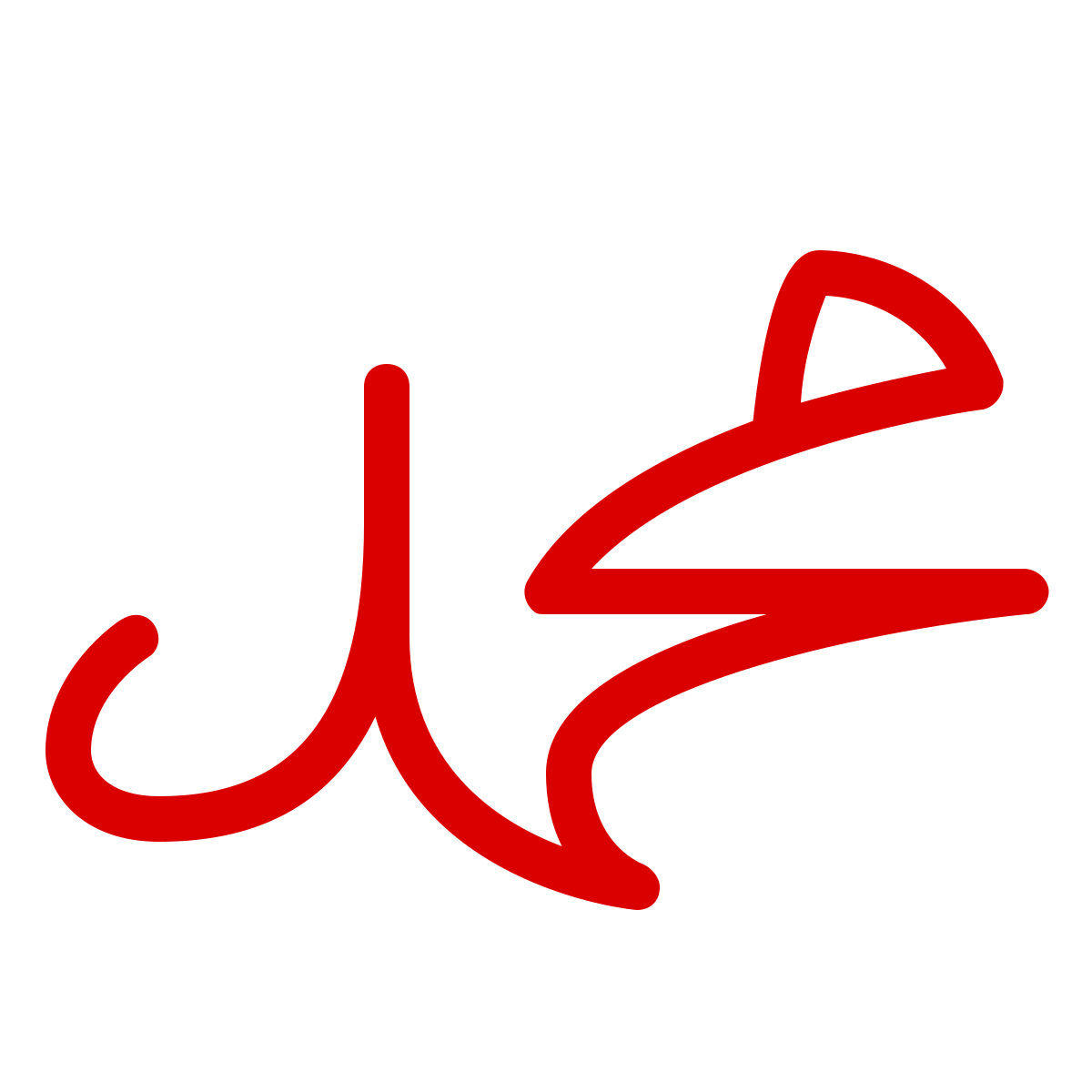 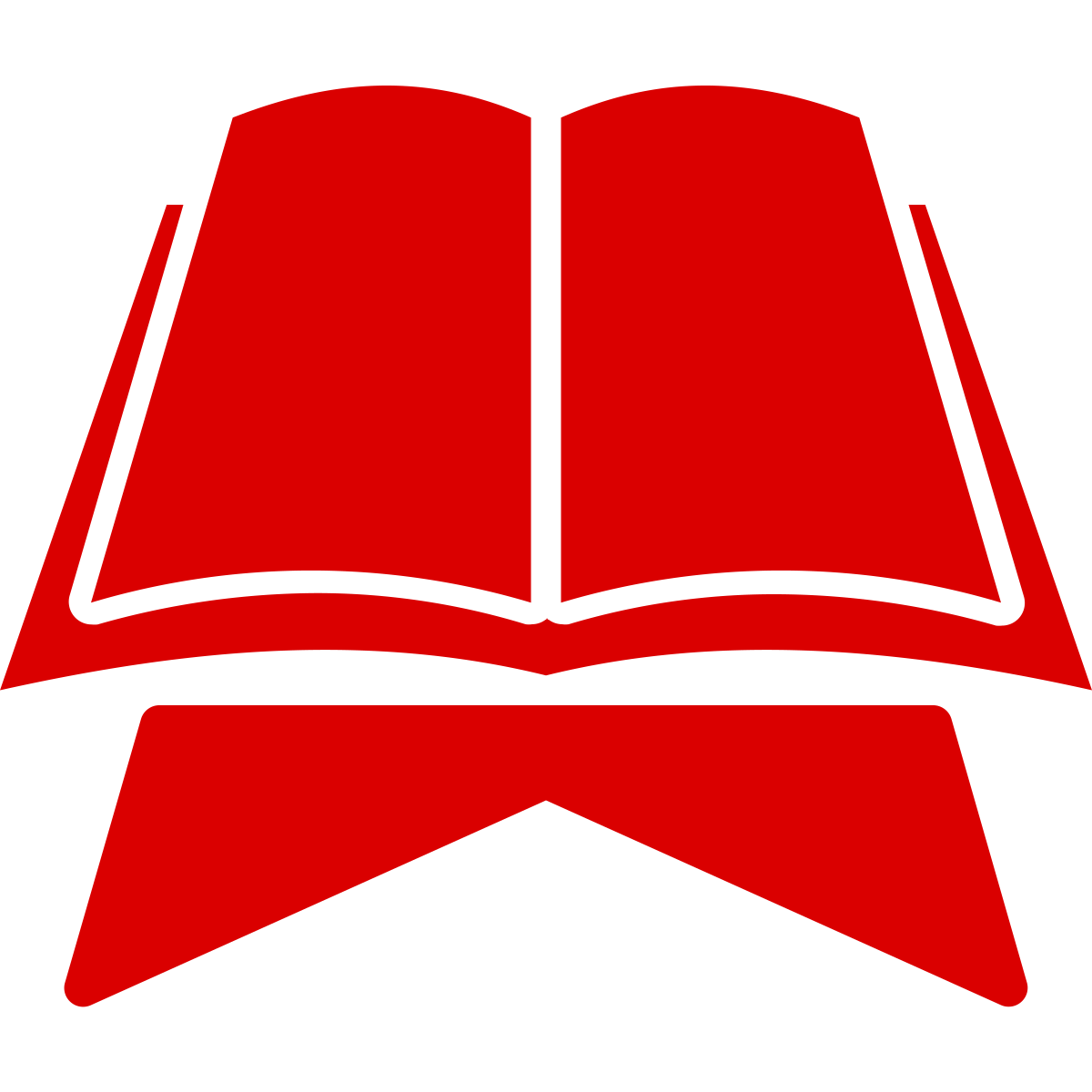 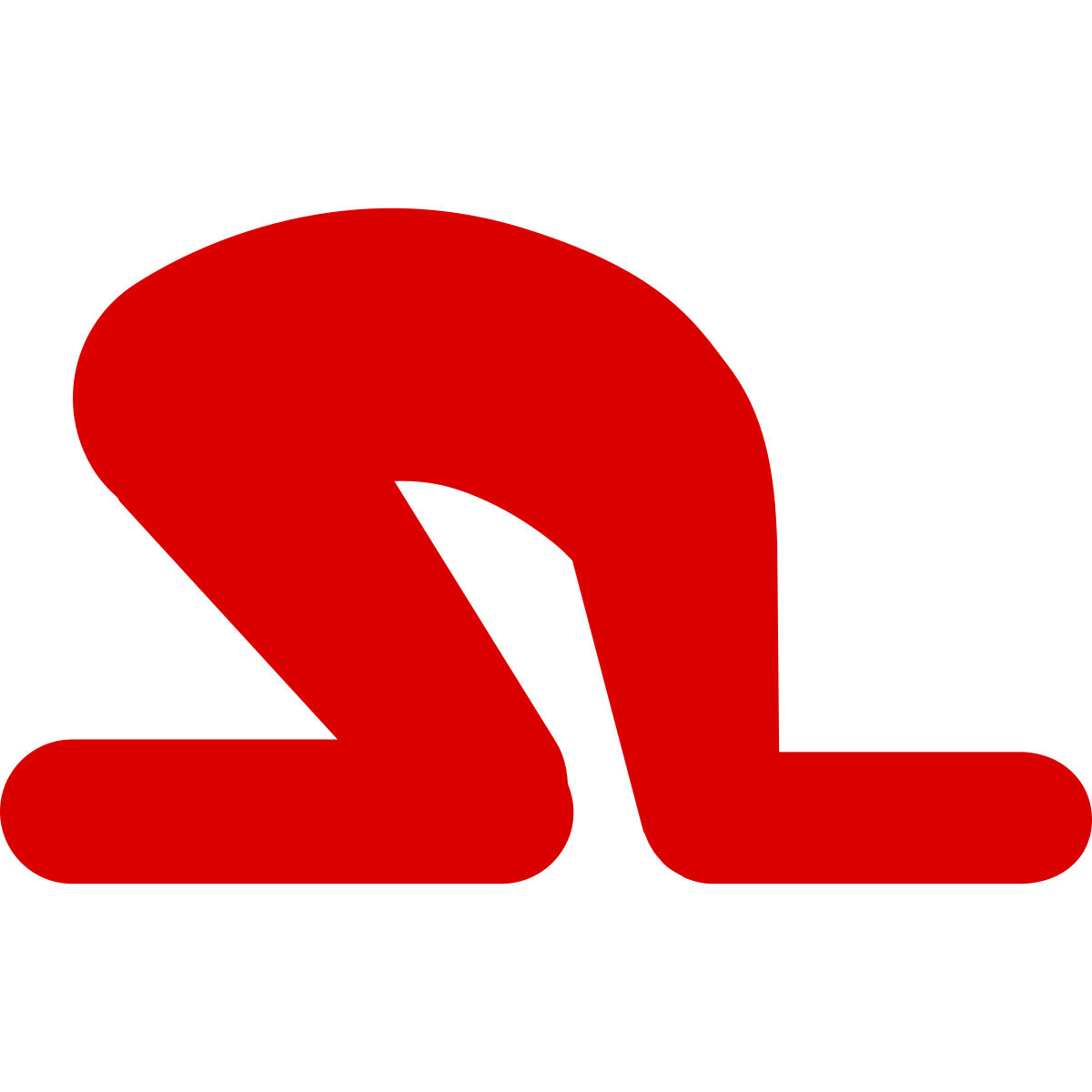 Year 2: How does a Muslim show their submission and obedience to Allah?
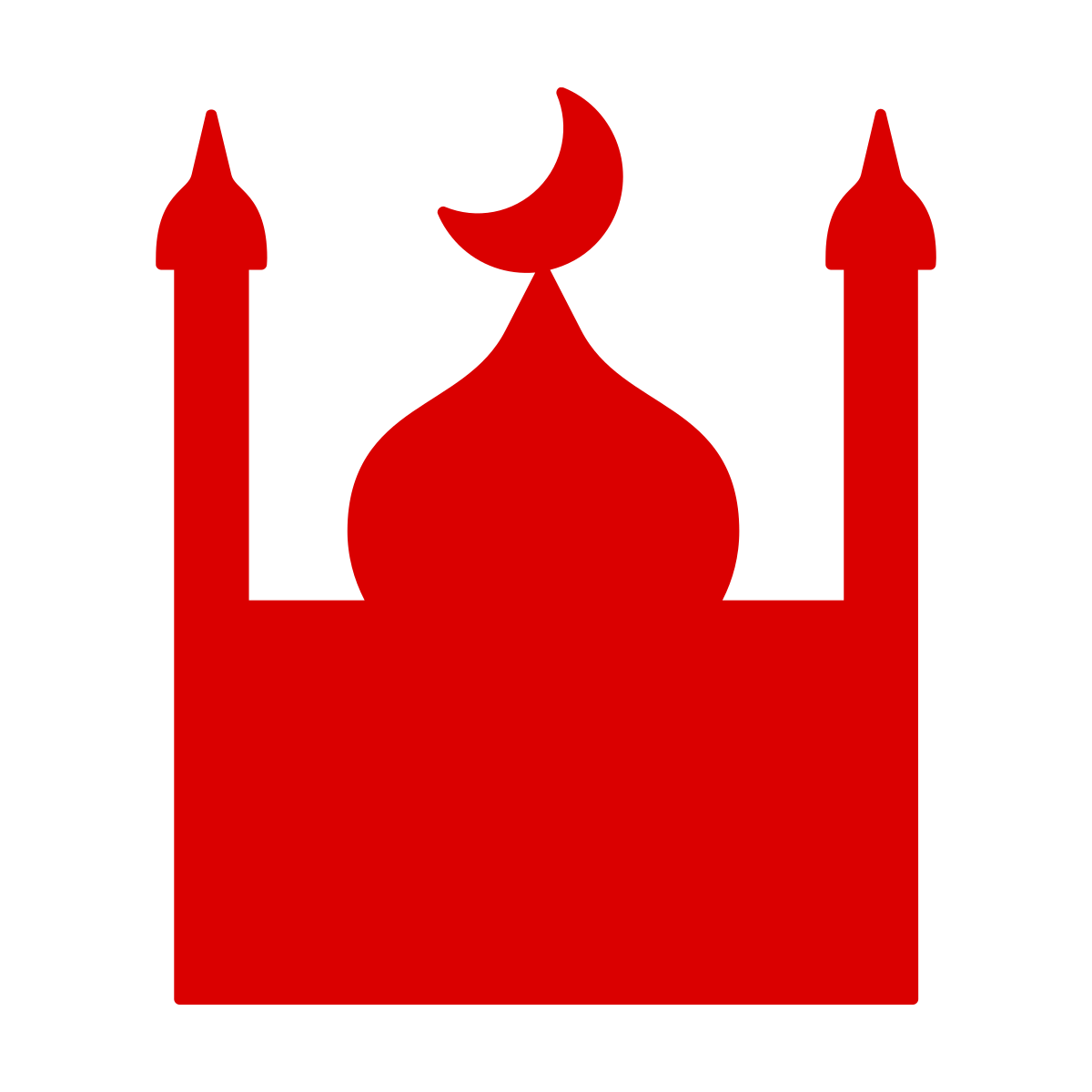 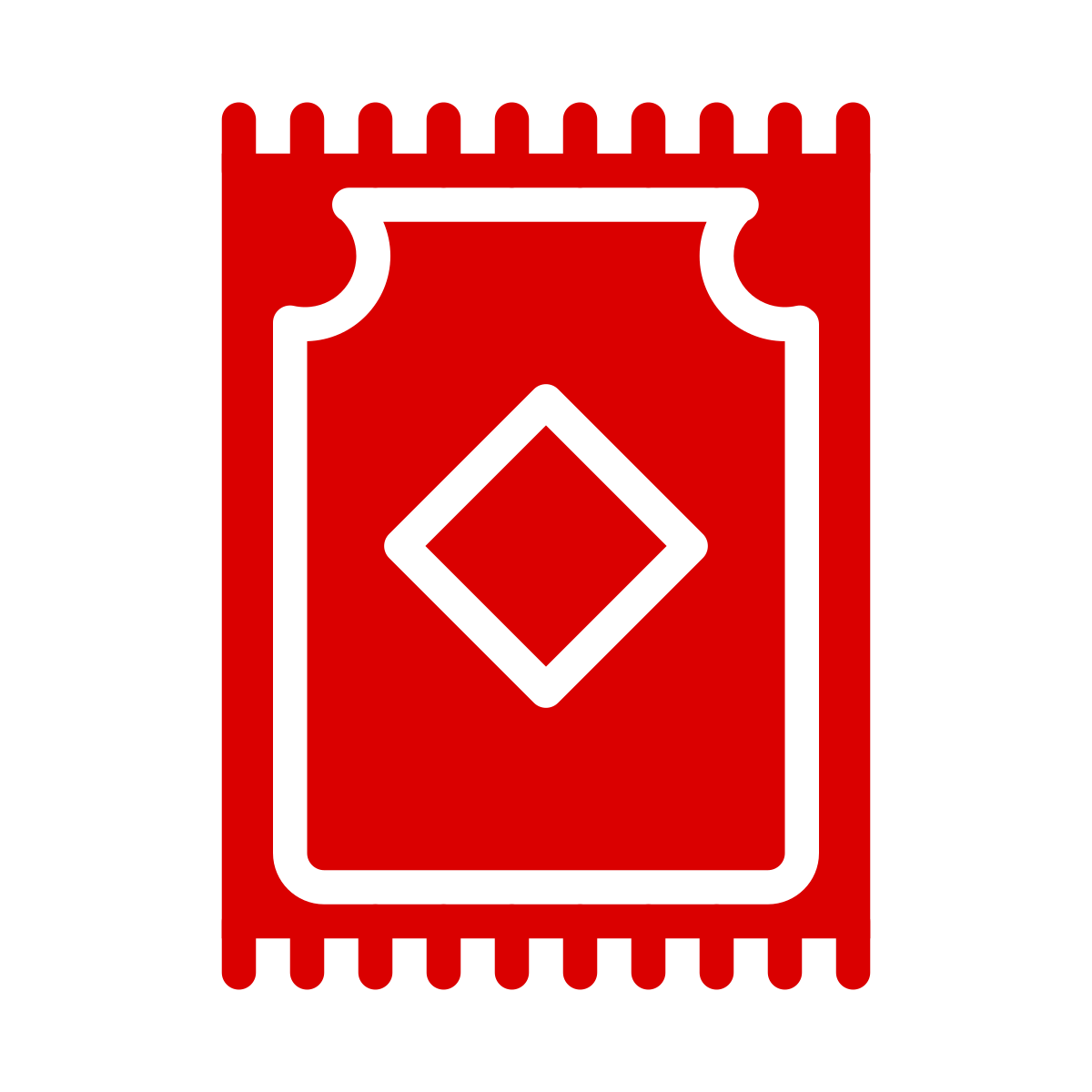 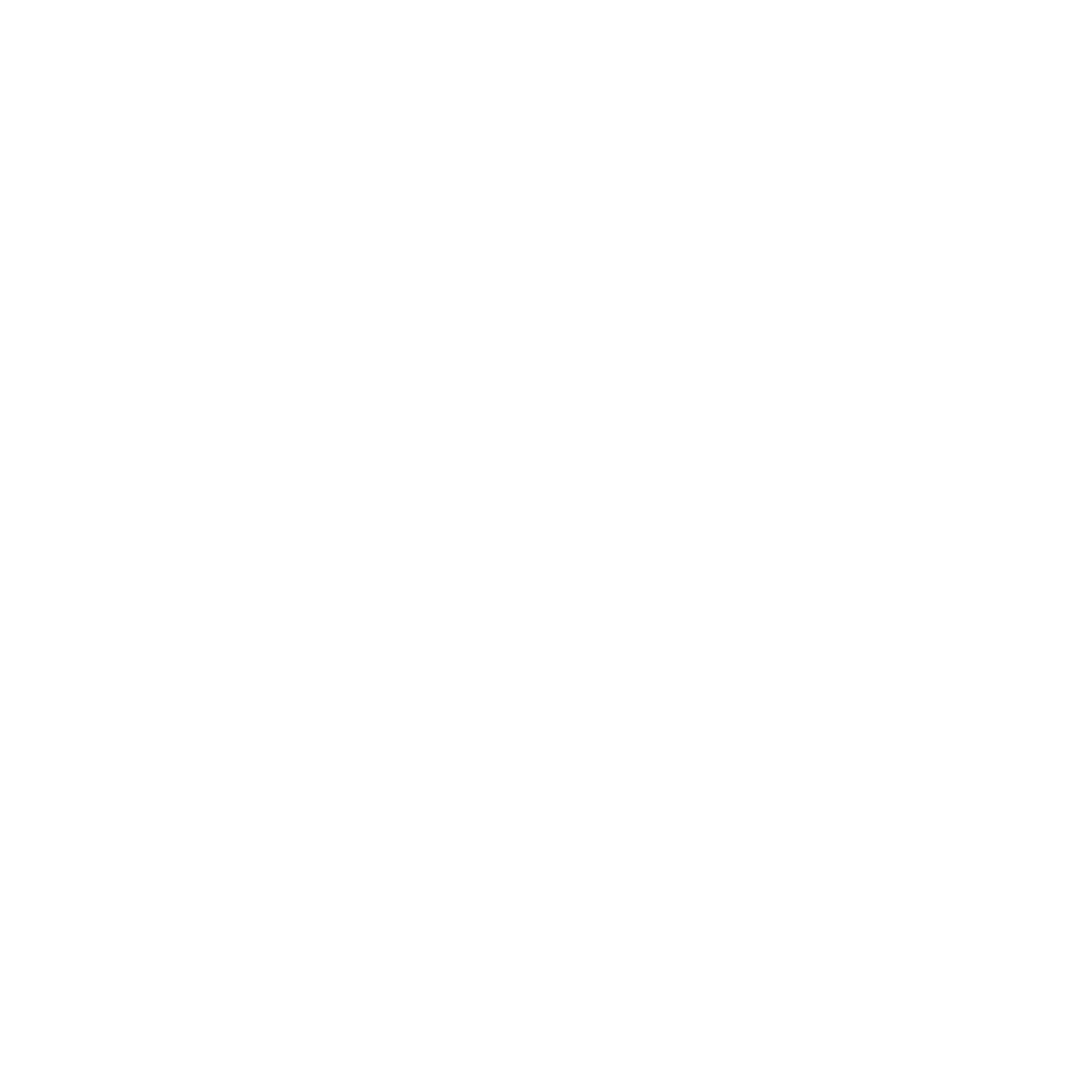 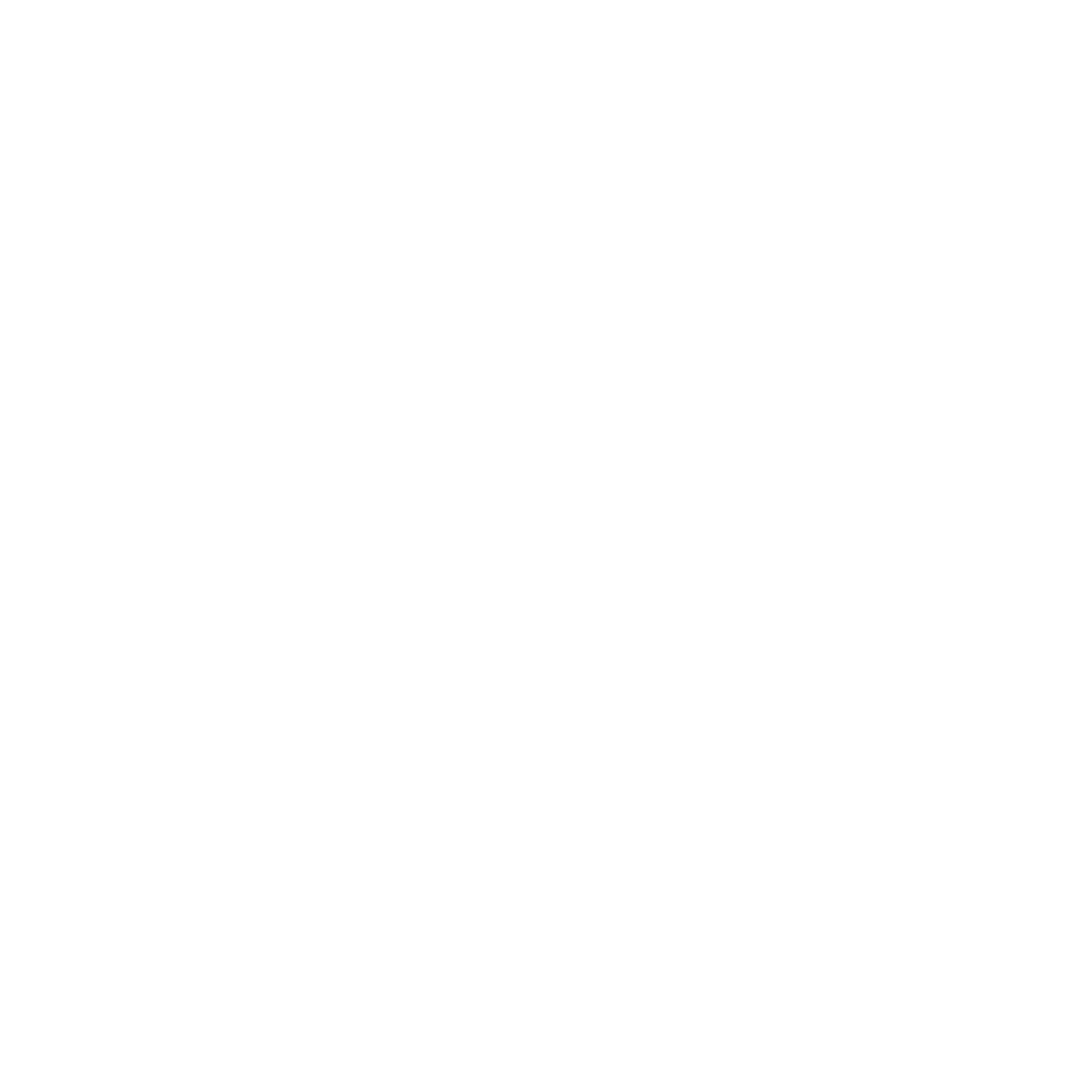 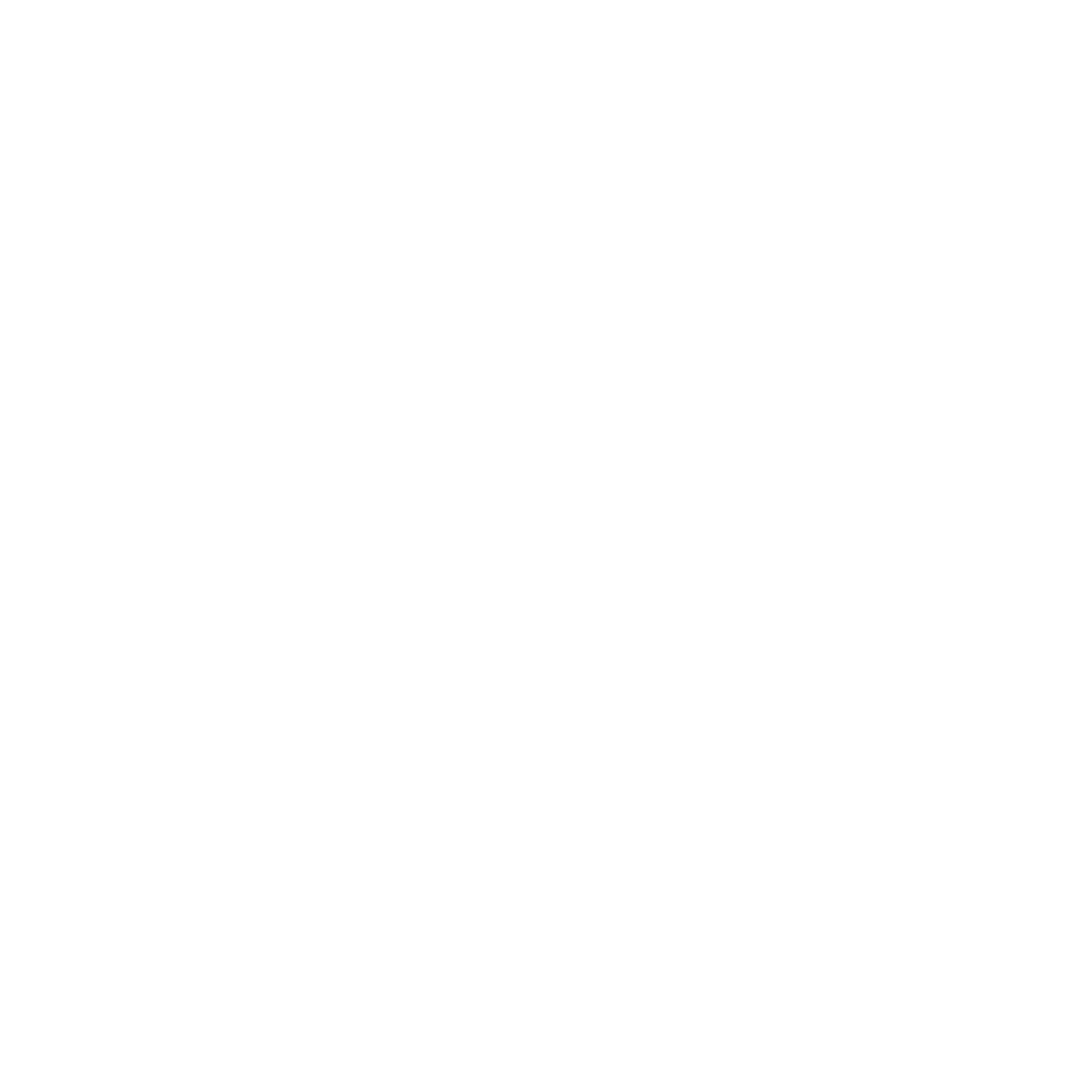 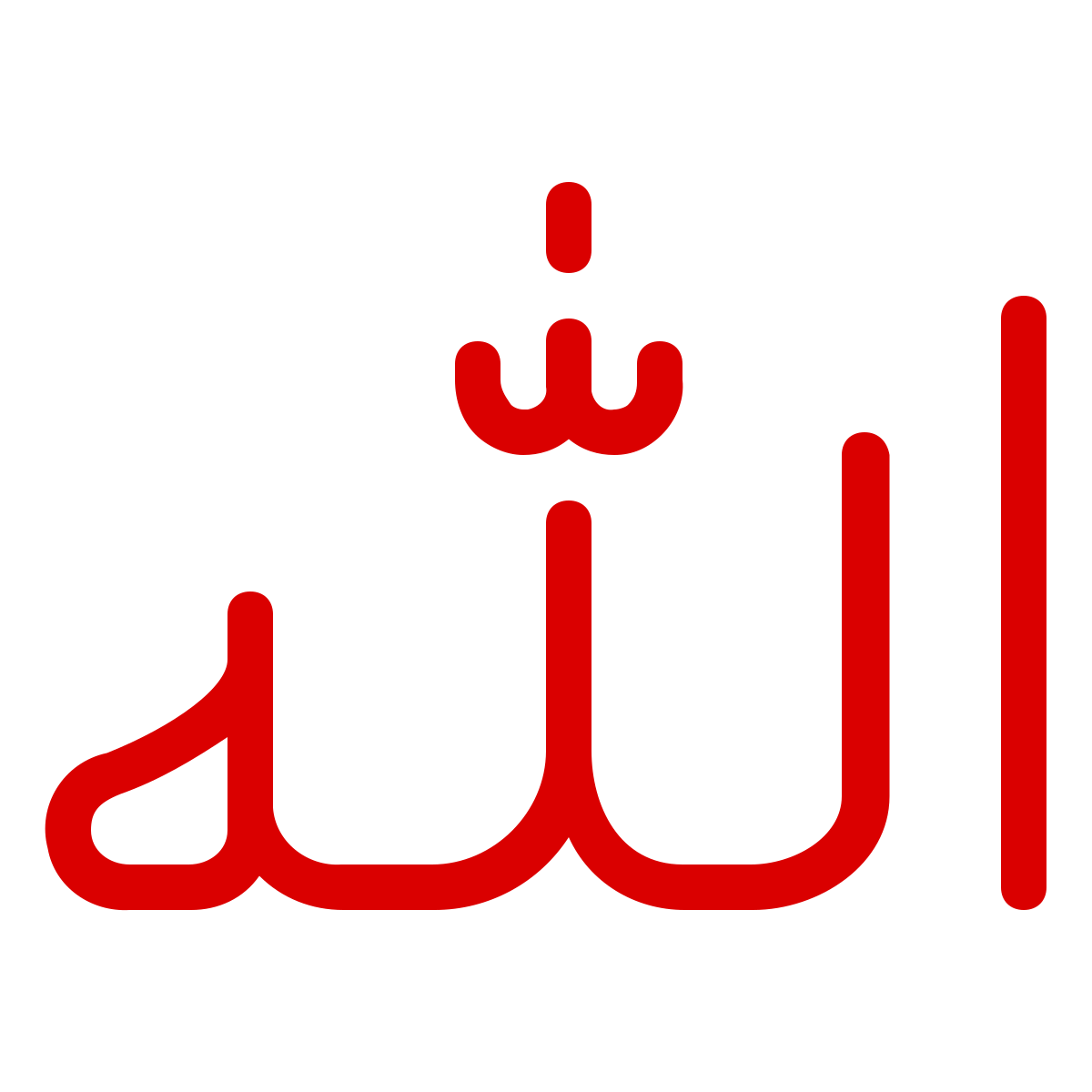 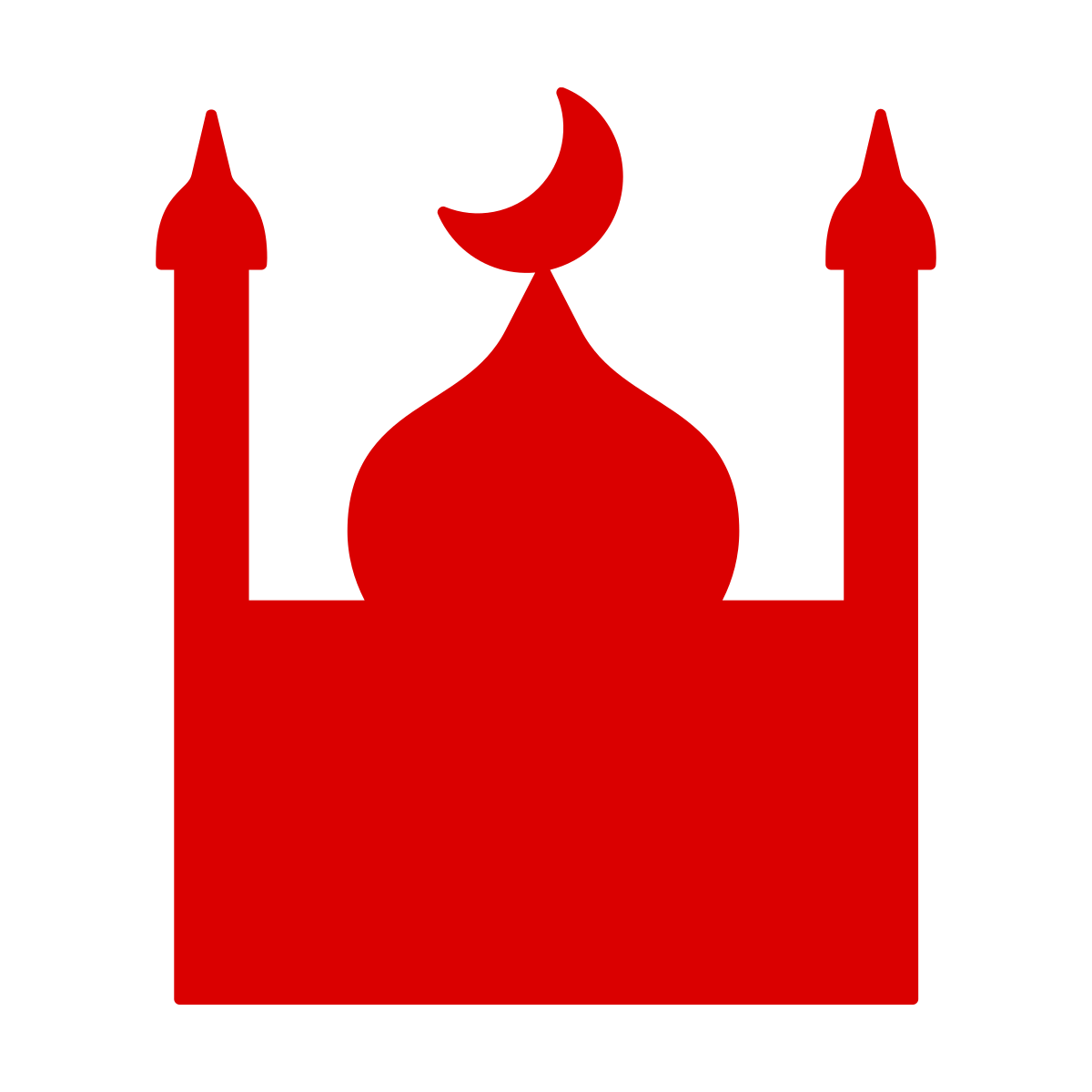 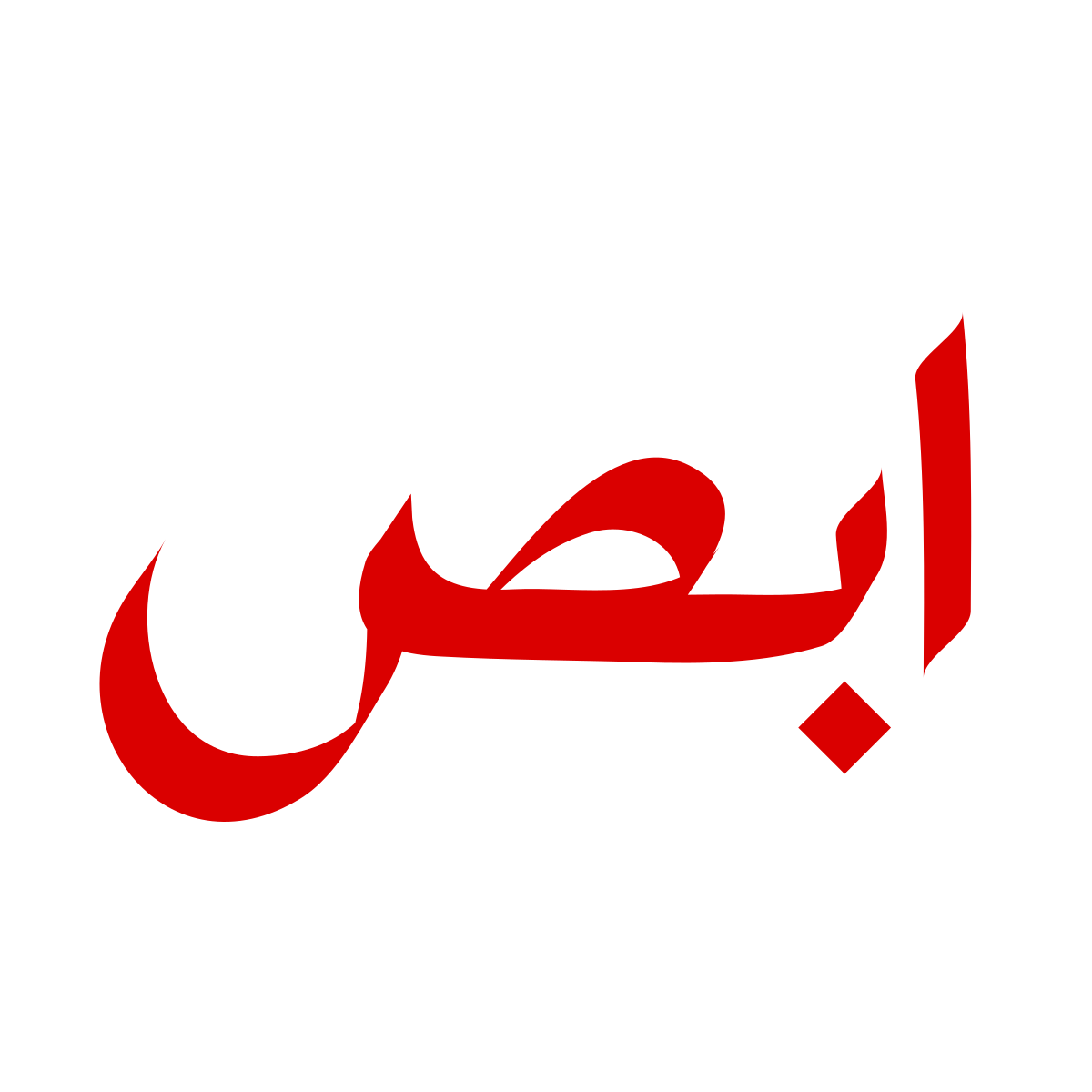 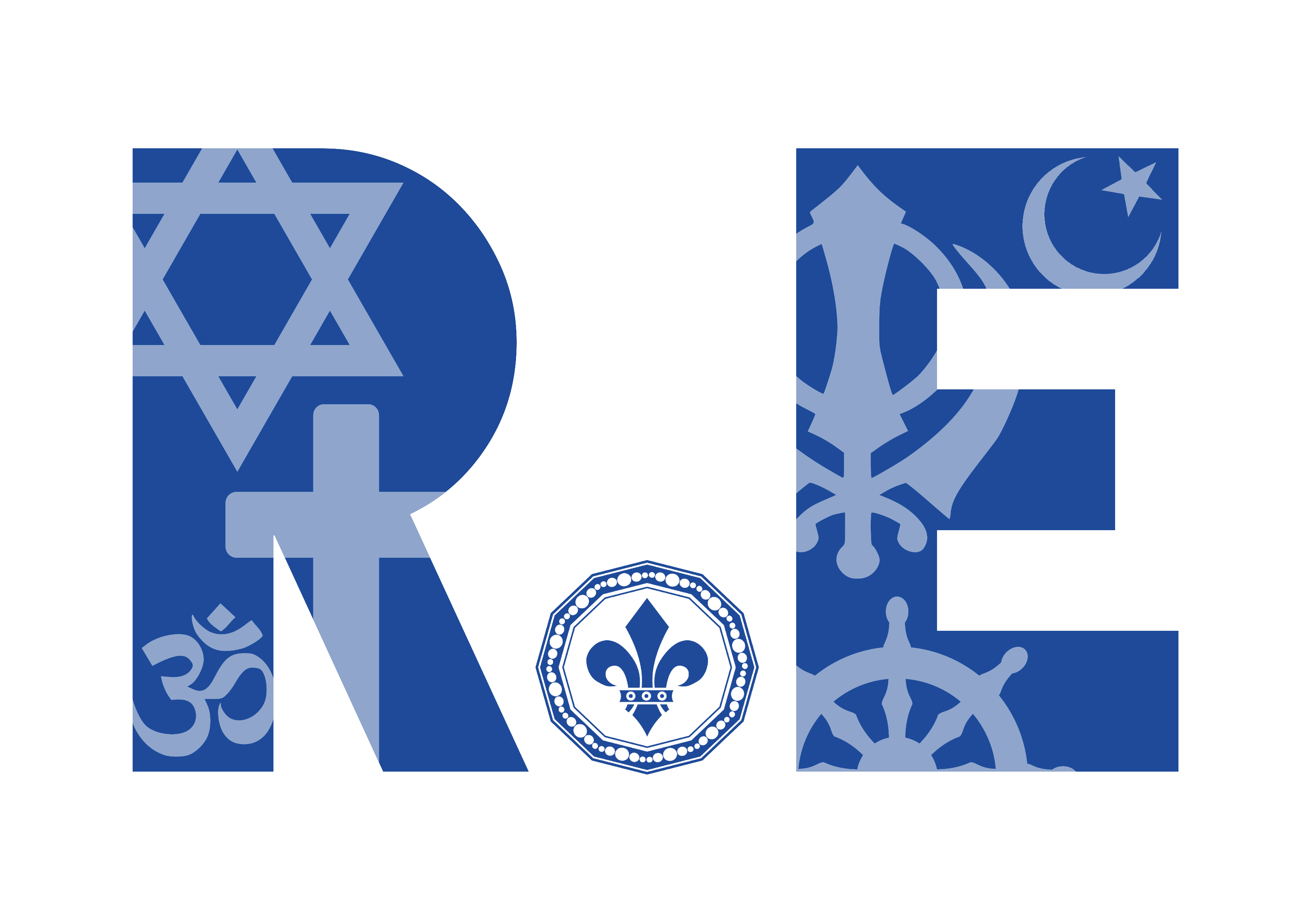 “Exploring religion and belief in the modern world – joyfully, creatively and confidently.”
How does a Muslim show their submission and obedience to Allah?
Cut out the hexagons. Then, arrange the hexagons in sequences and groups. You should  justify any connections made by annotating your links.
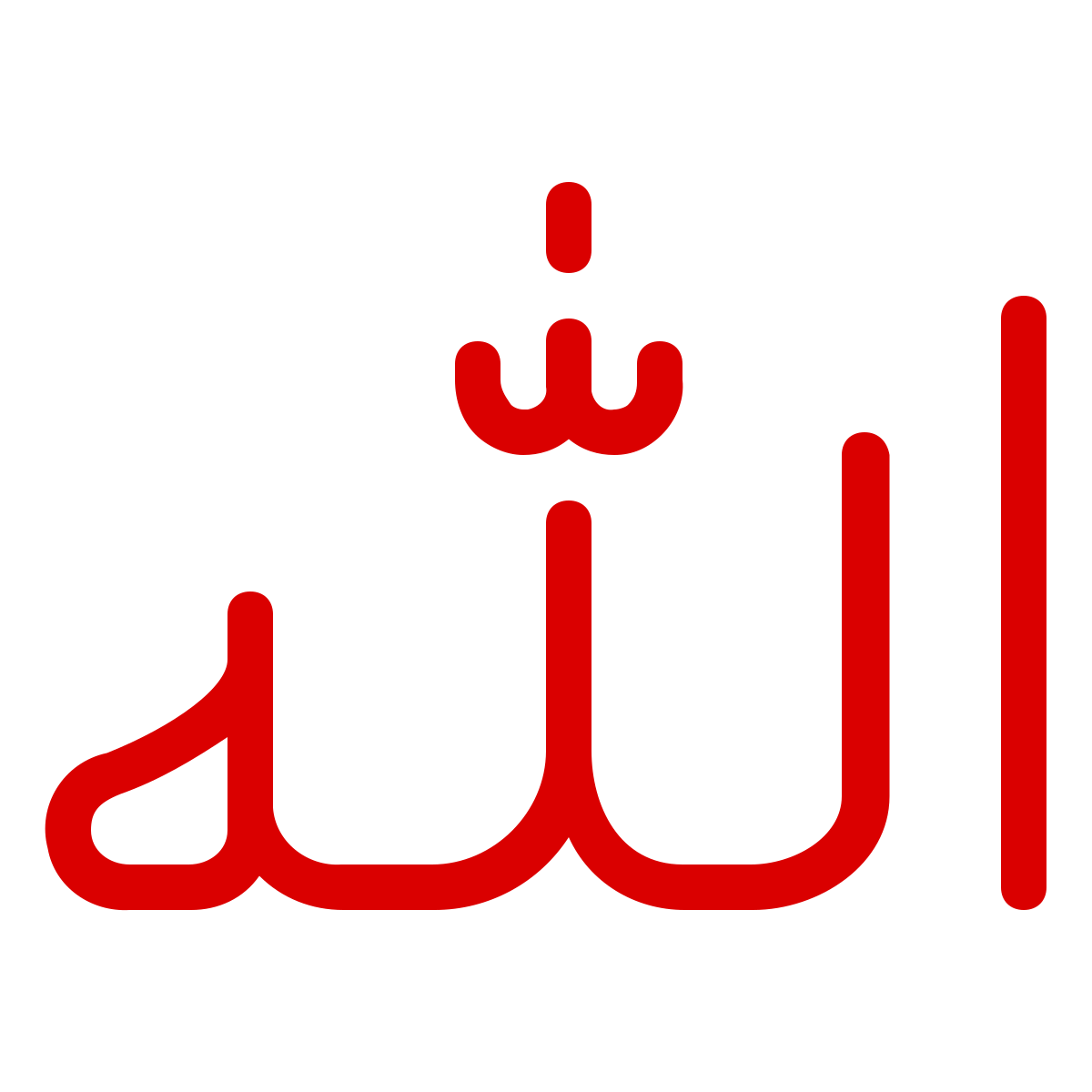 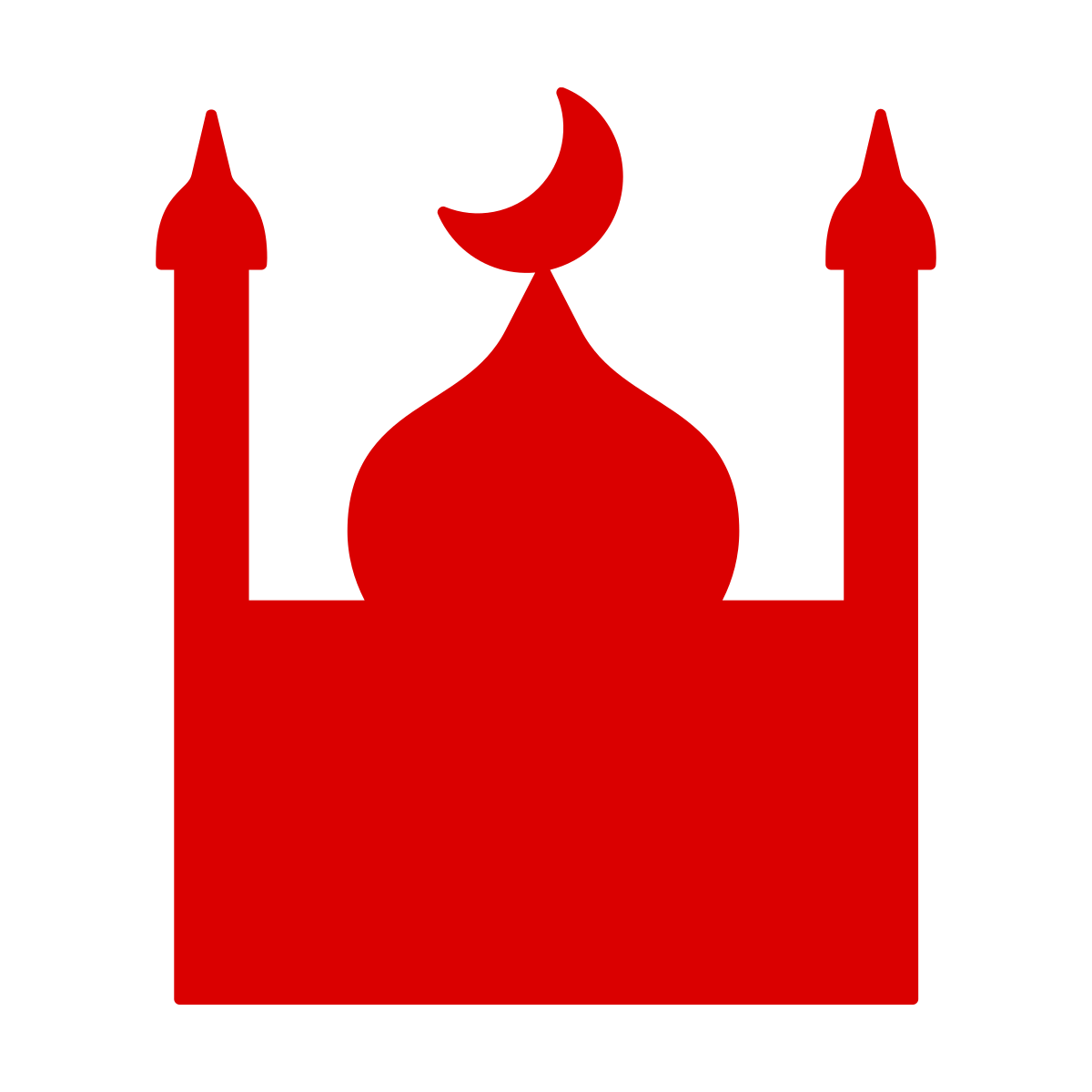 Mosque
Allah
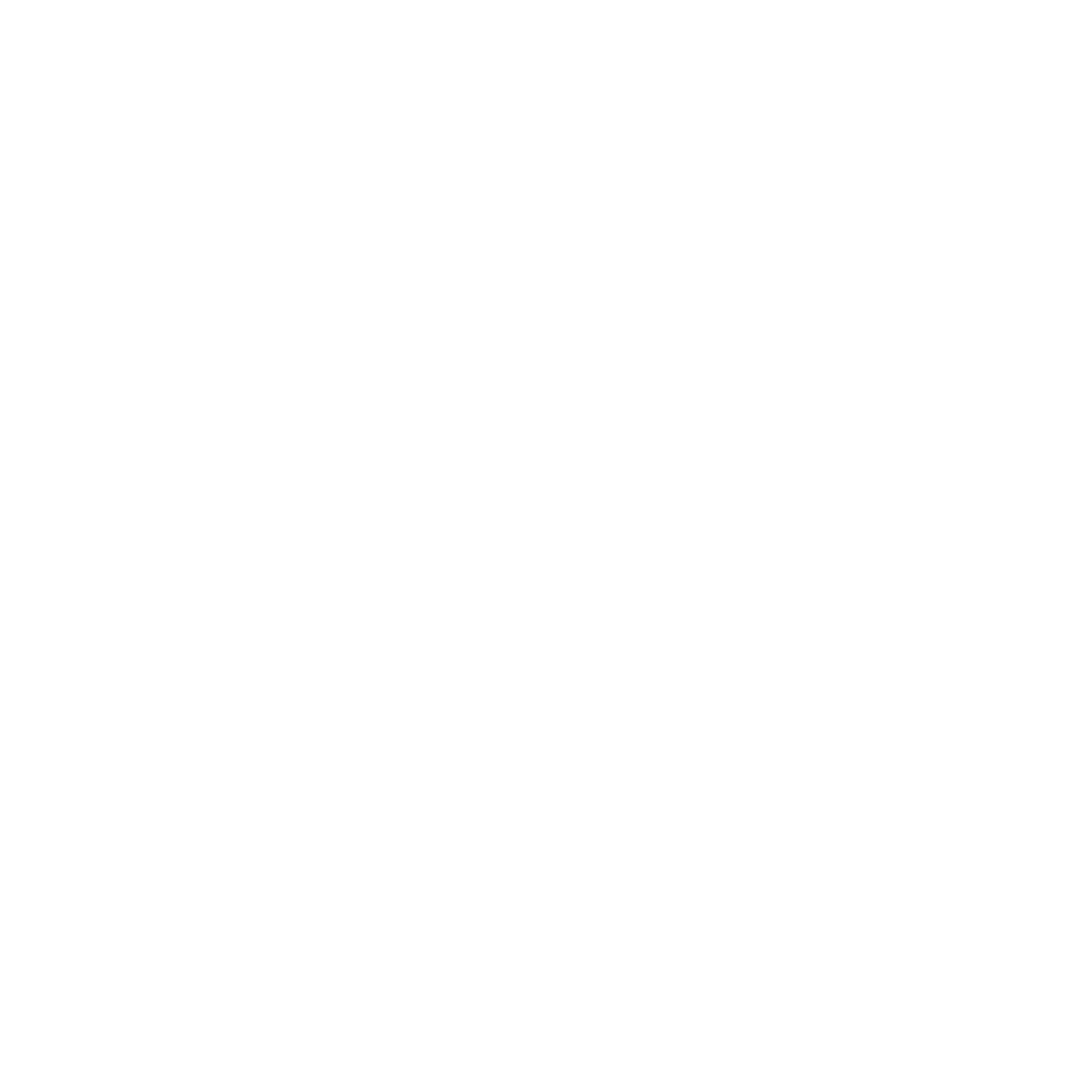 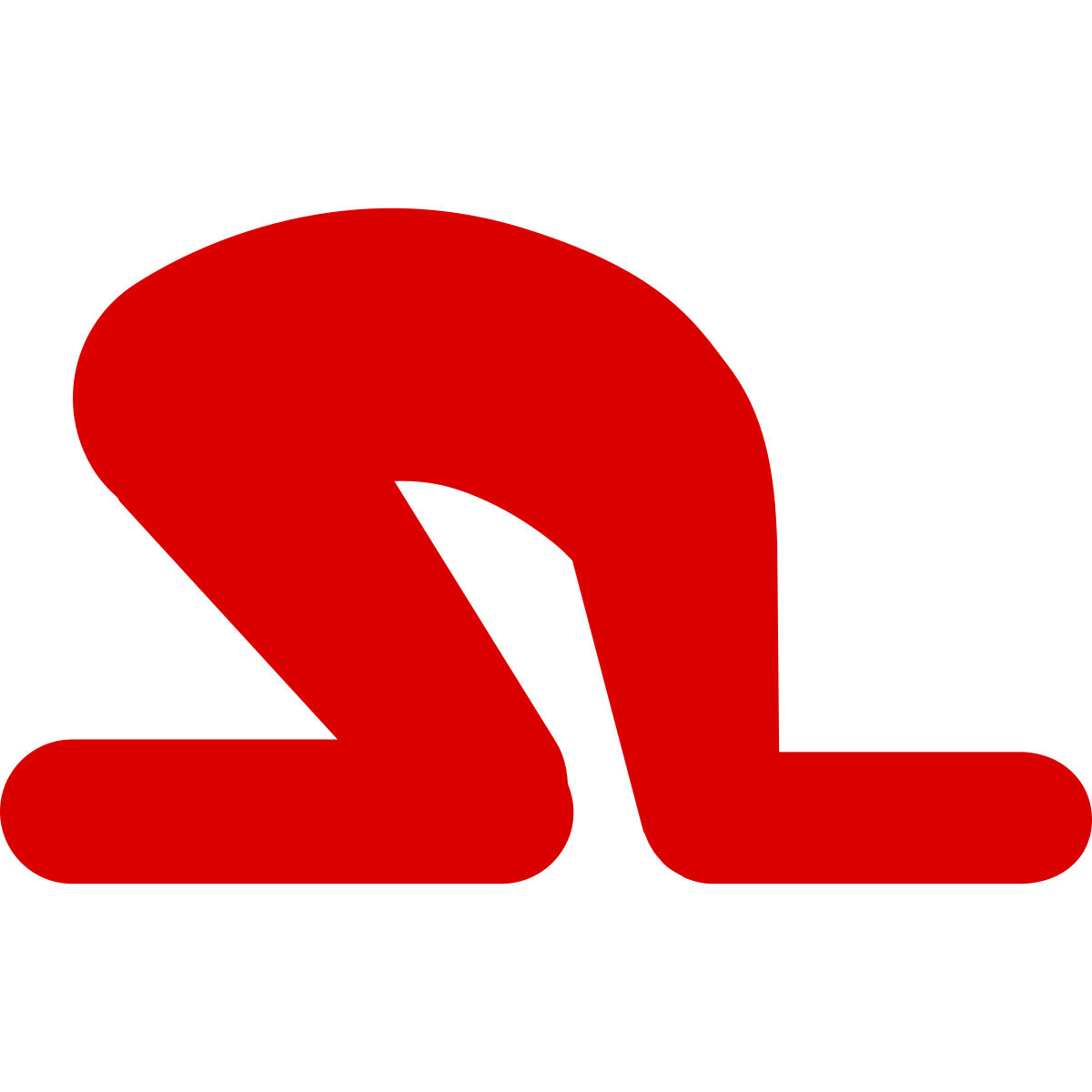 Muslim
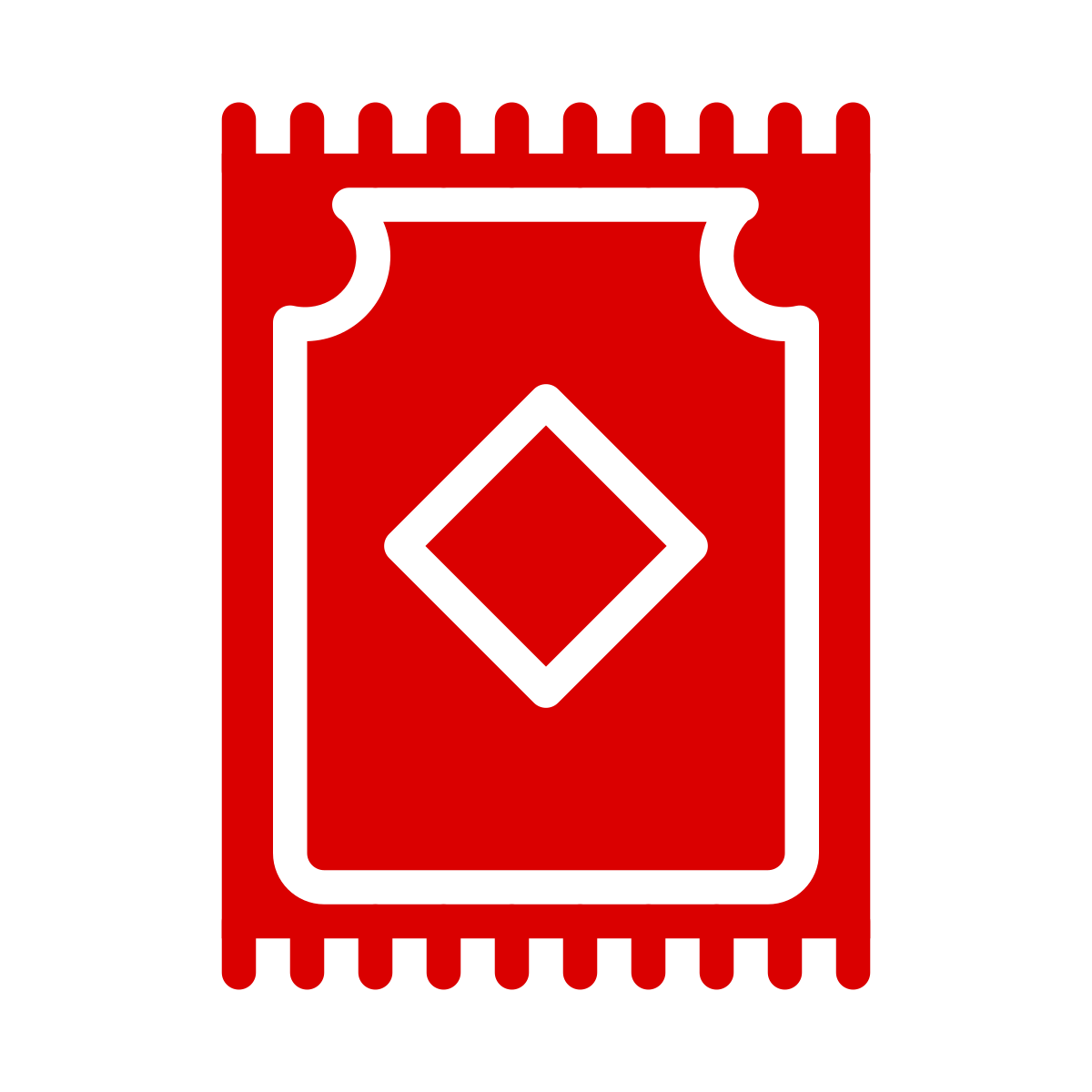 Bismillah
submission
Year 2: How does a Muslim show their submission and obedience to Allah?
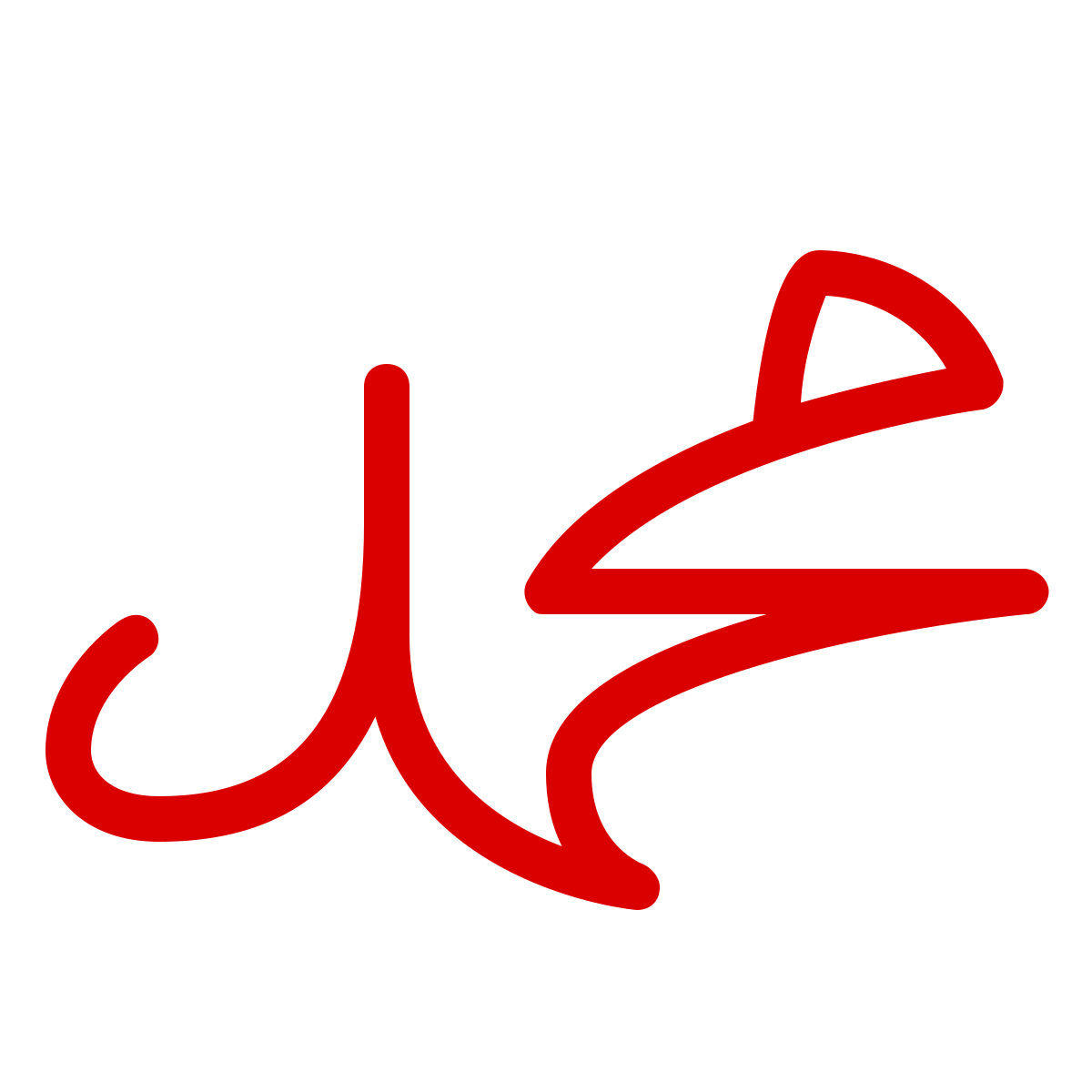 Salat
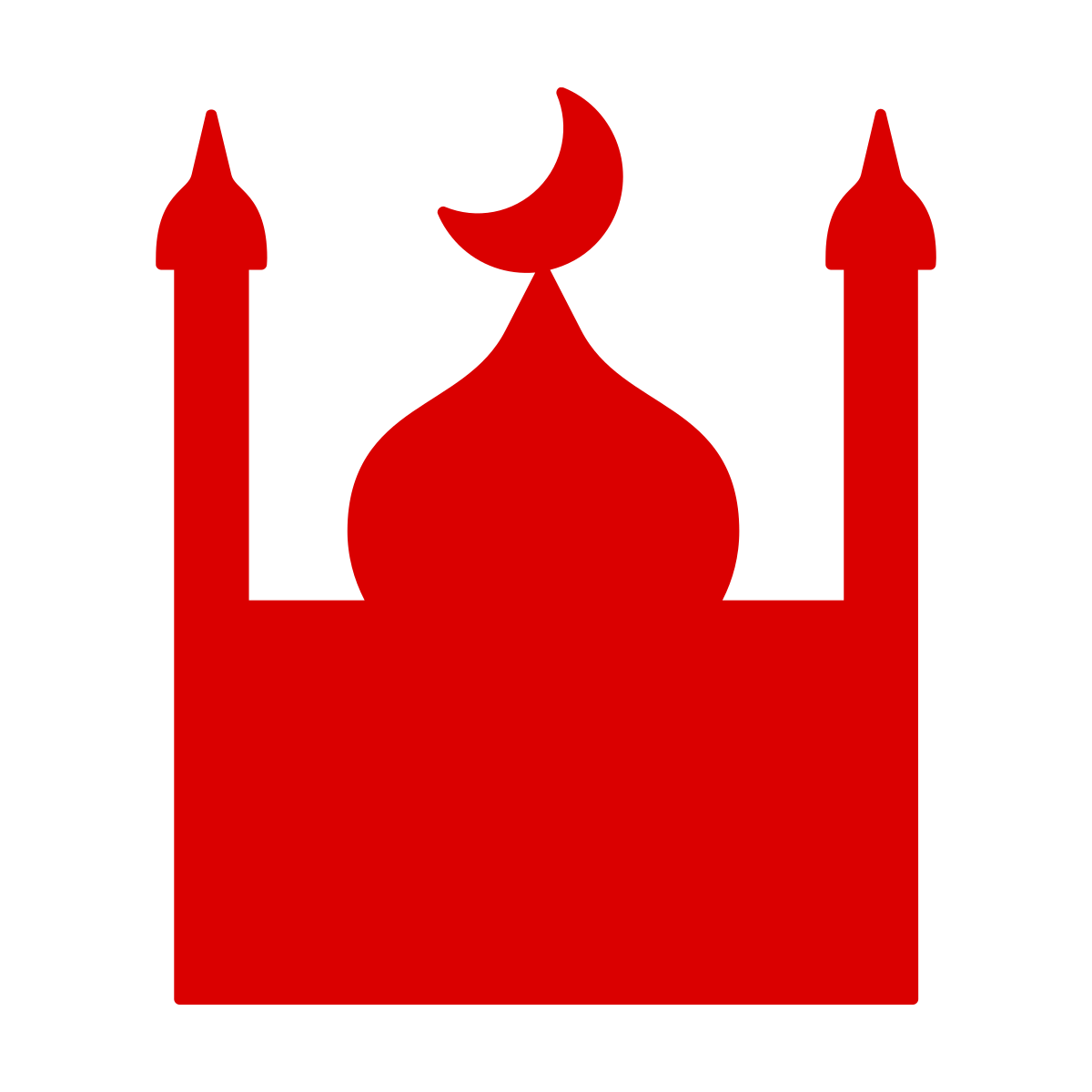 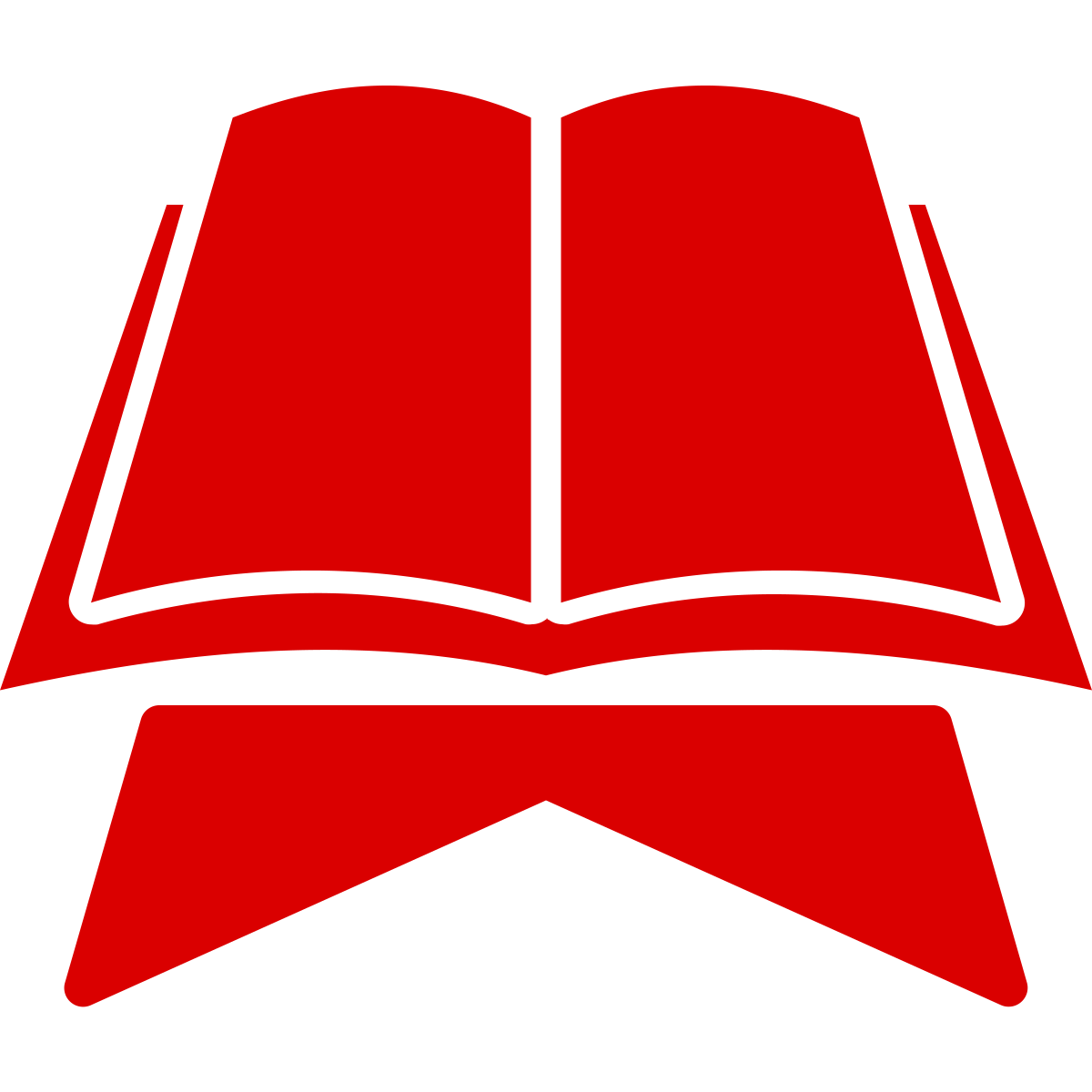 Muhammad (PBUH)
Adhan
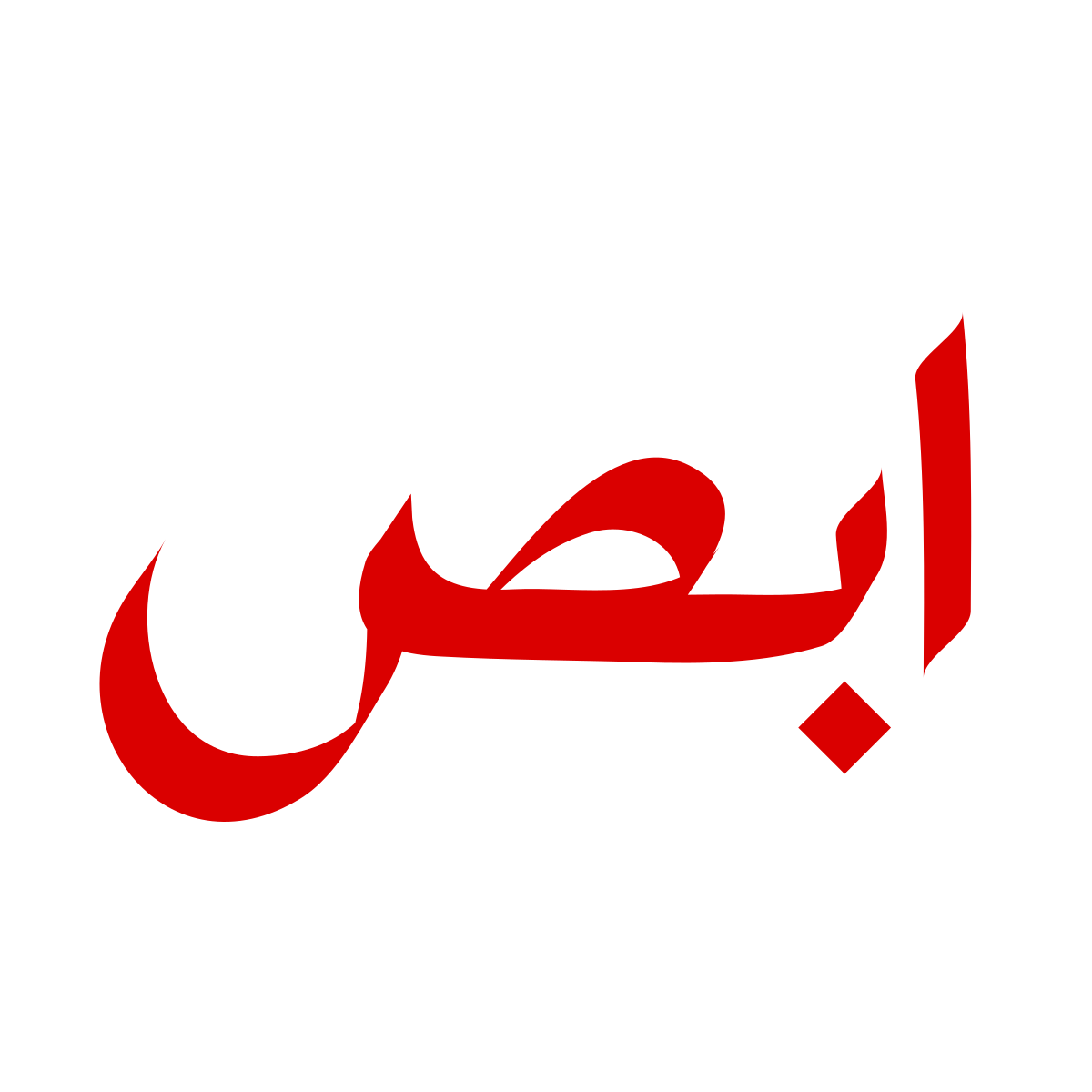 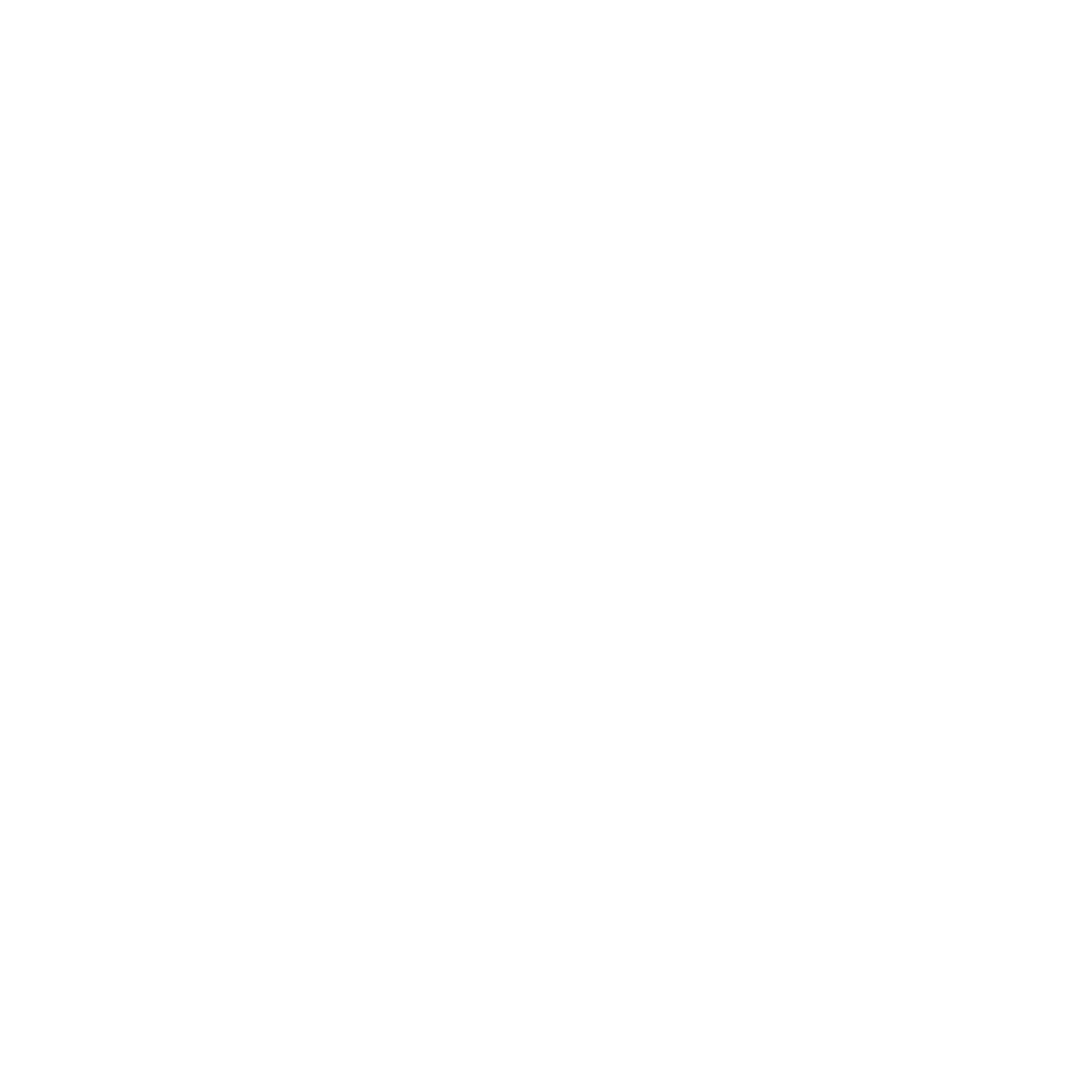 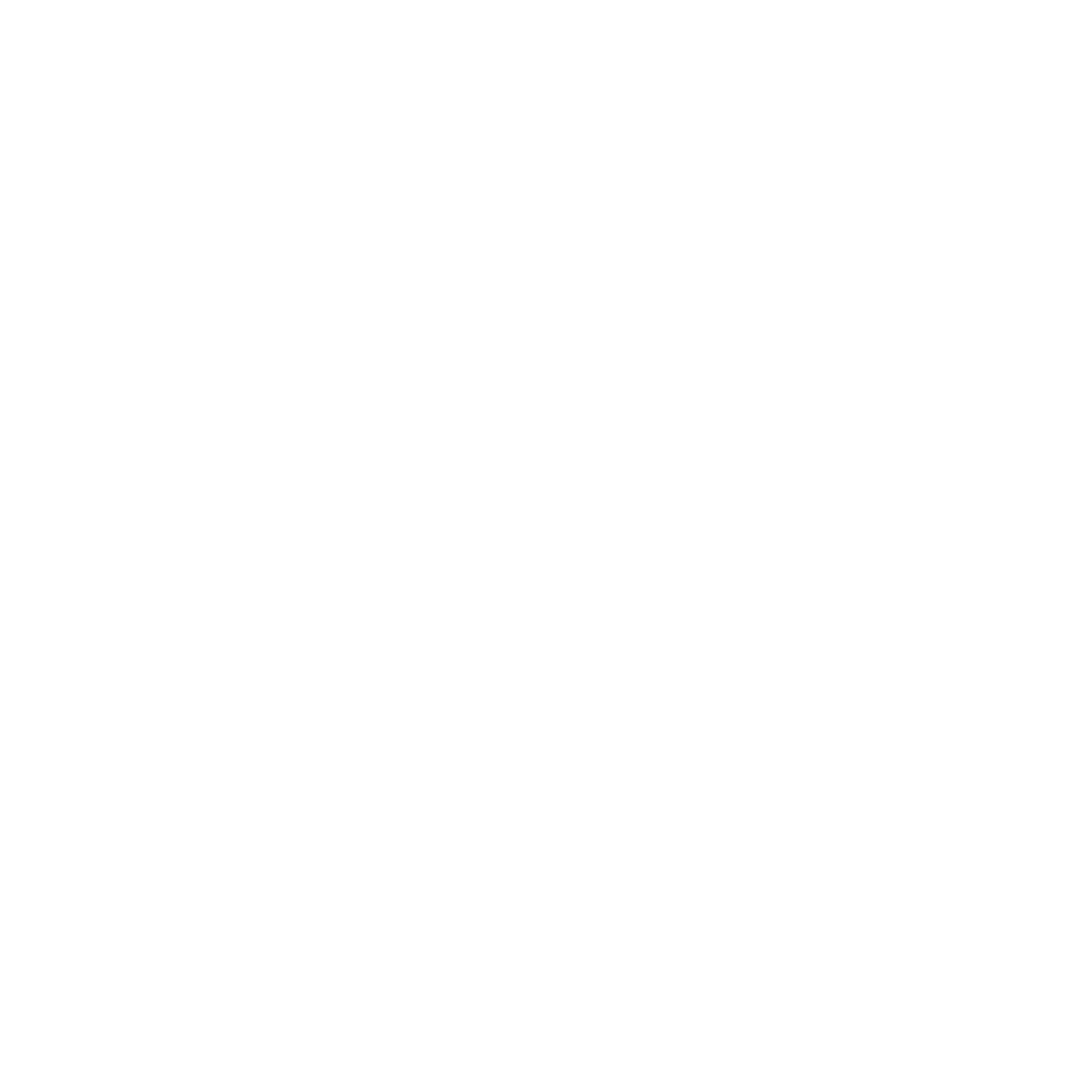 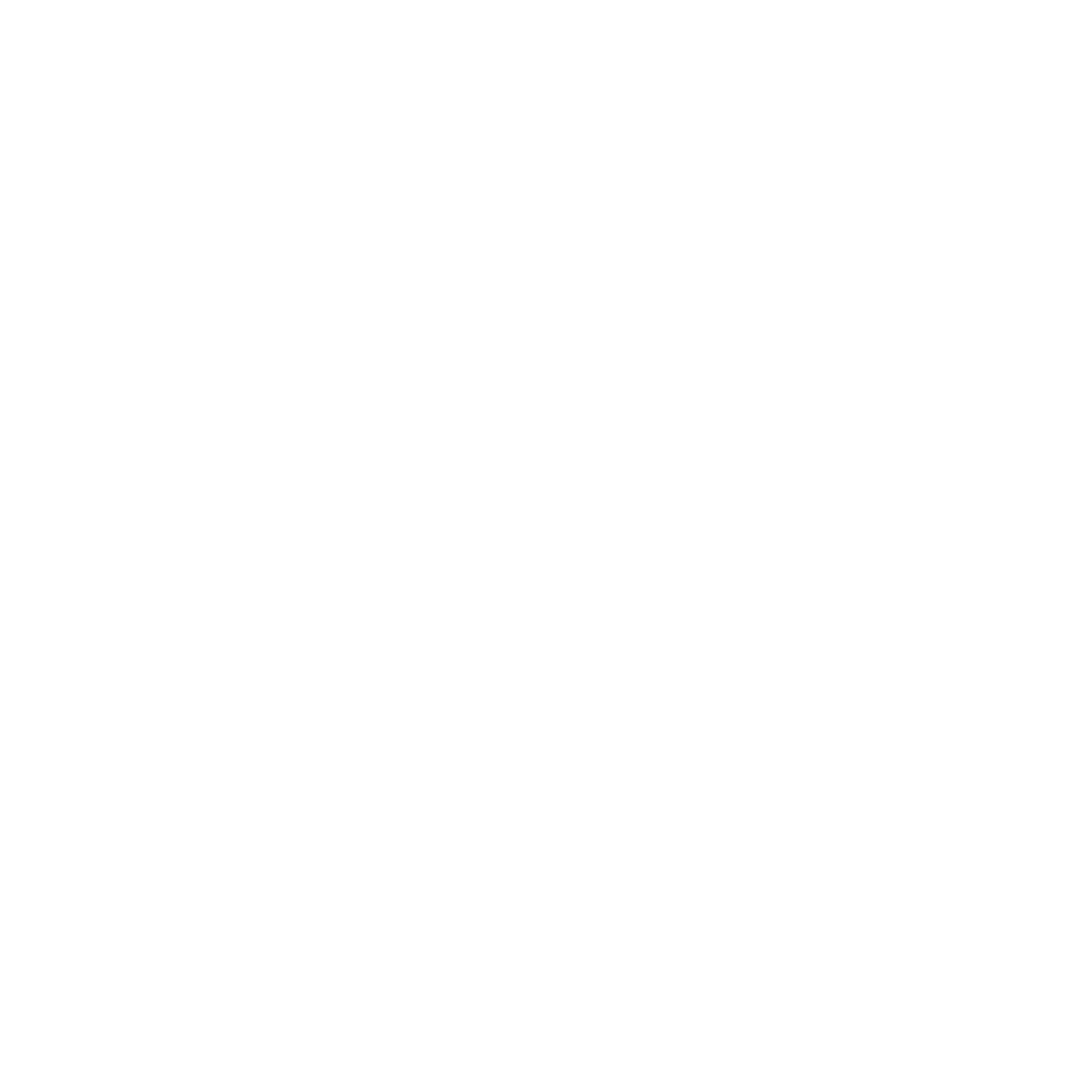 Qur’an
Arabic
Muezzin
Based on work by Pam Hook (HookEd) on Solo Taxonomy
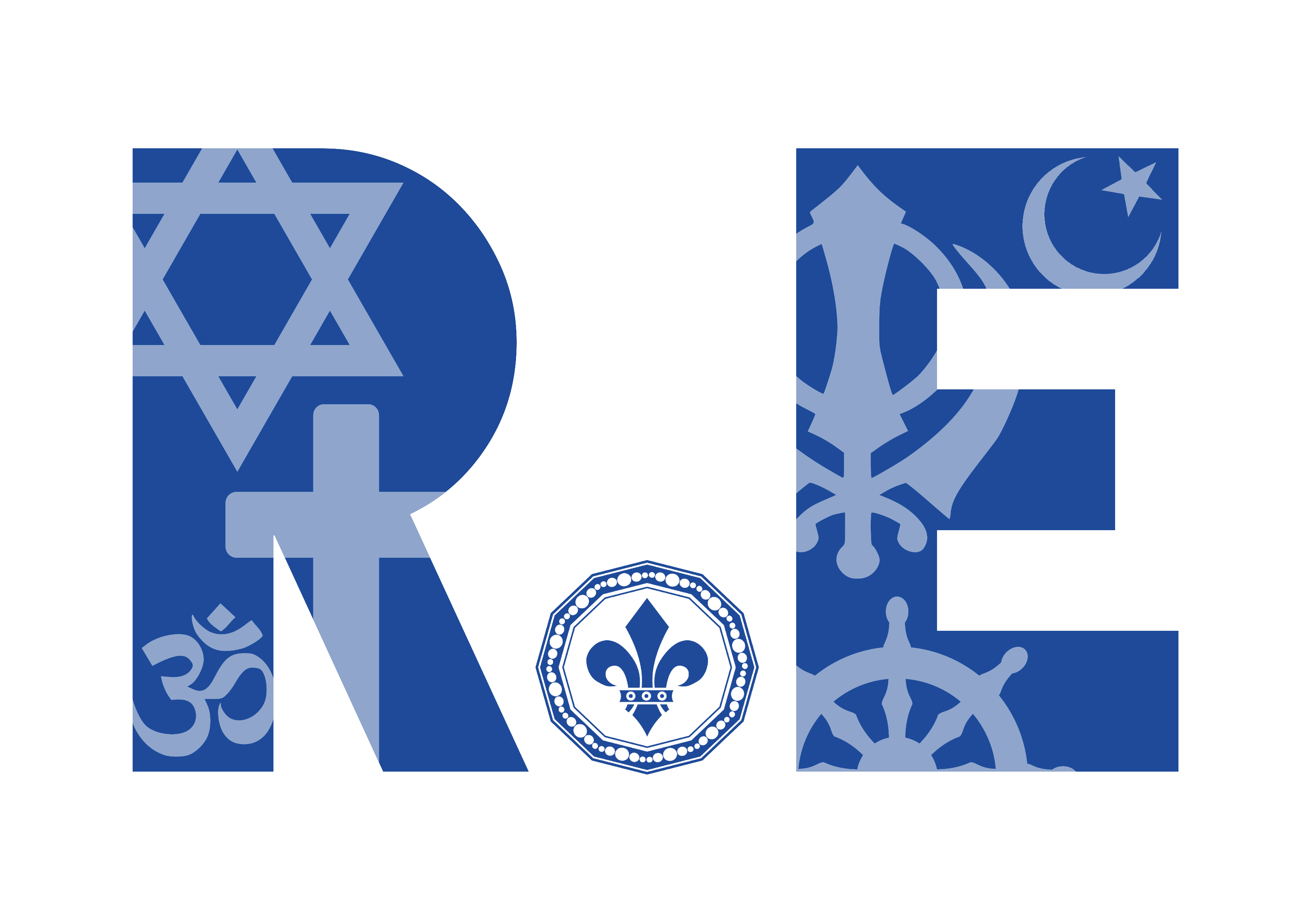 “Exploring religion and belief in the modern world – joyfully, creatively and confidently.”
Why do Jewish families say so many prayers and blessings?
Key knowledge:
Jewish people:
•	Say prayers and blessings to God because it reminds them how 		great God is.
•	Say thank you to God for all he provides.
•	Have a day of rest each week called Shabbat.
•	Pray at both home and the synagogue.
•	Sometimes wear special clothes.
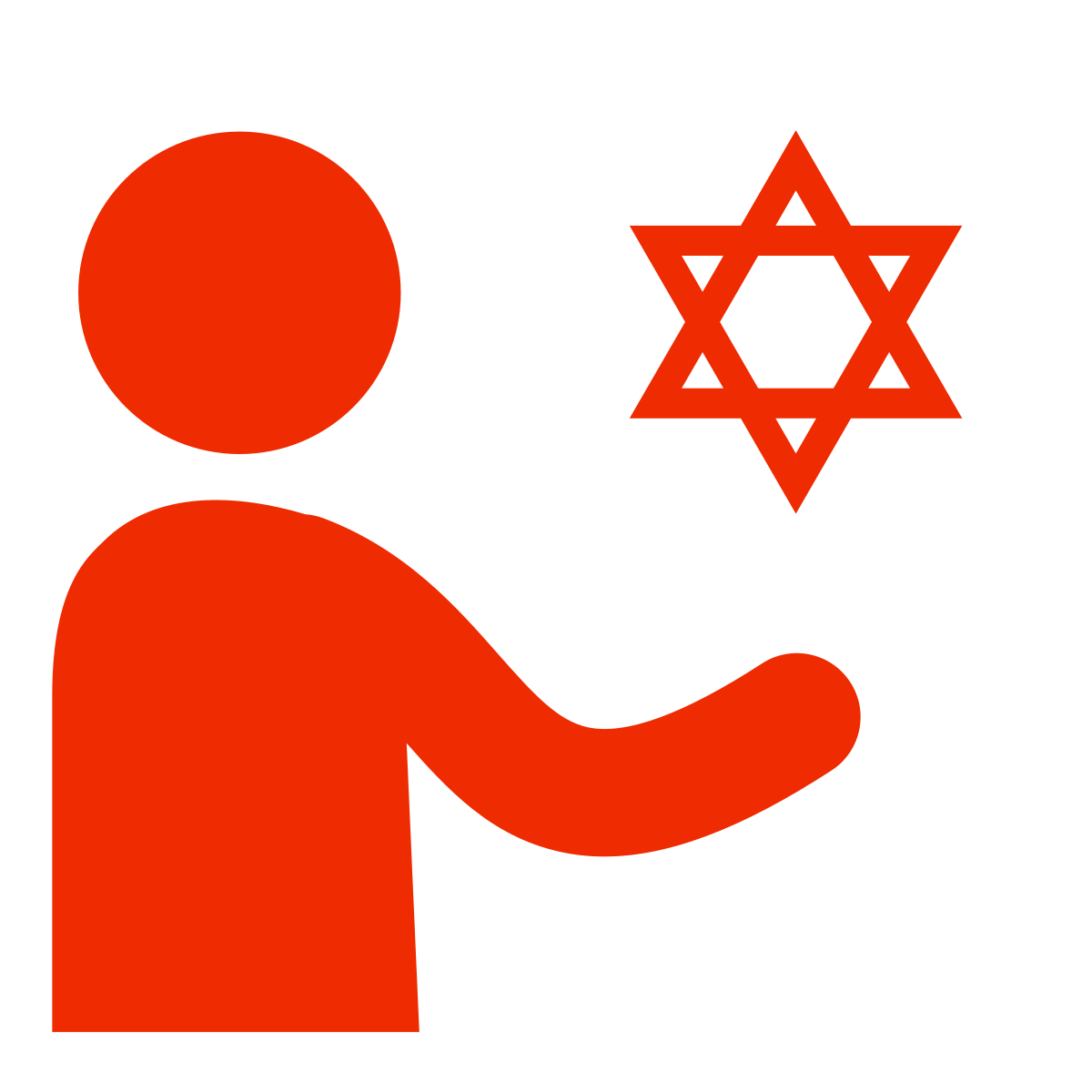 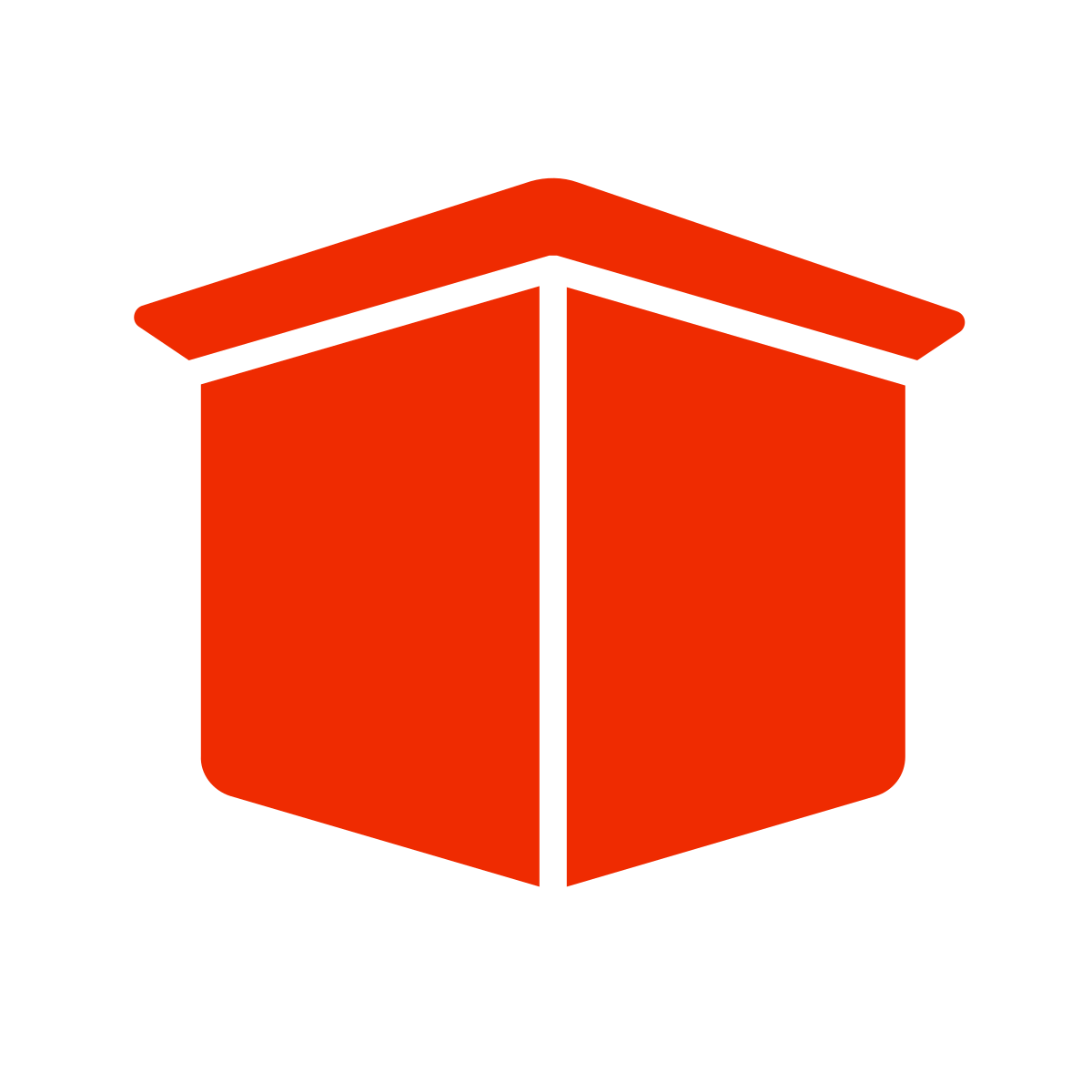 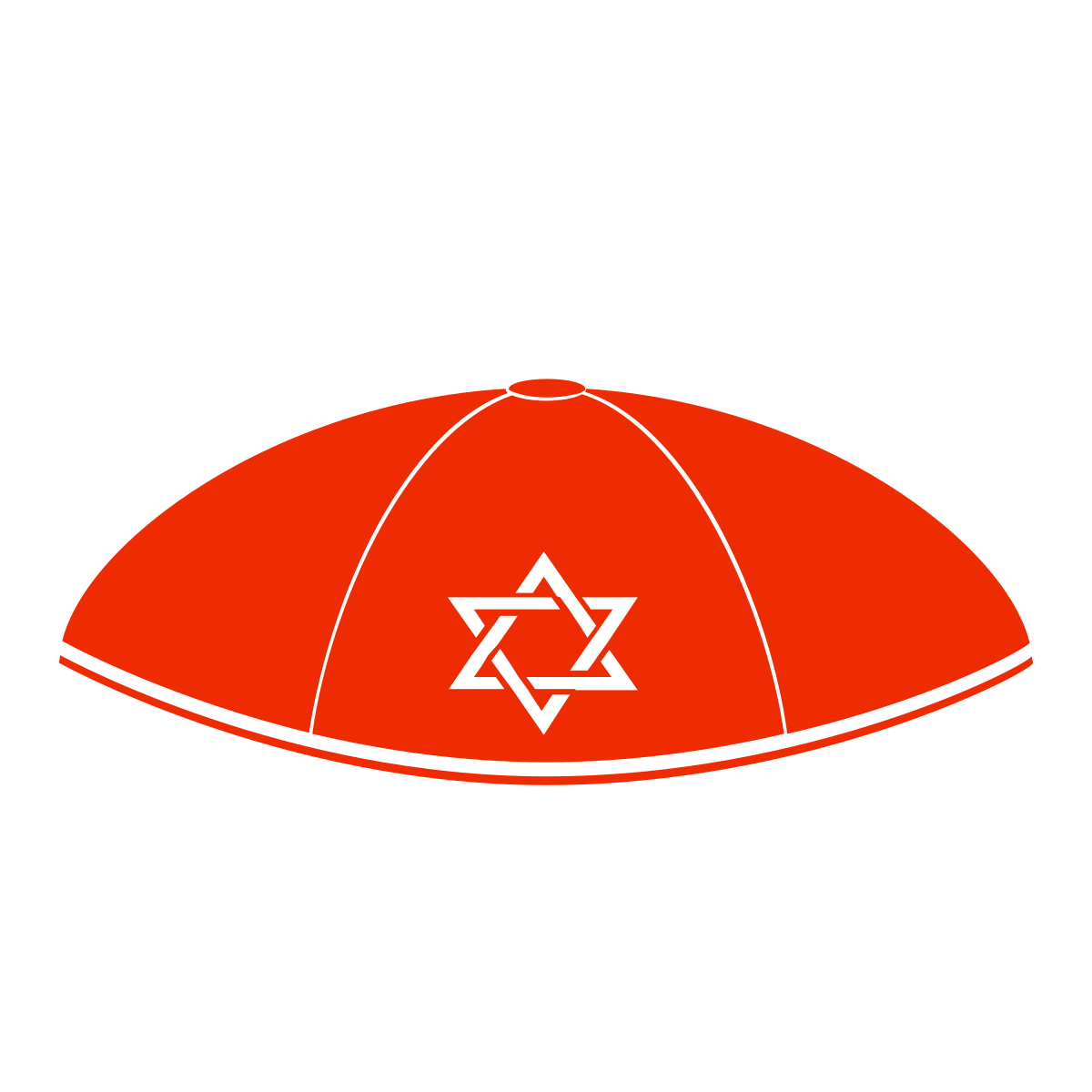 Year 2: Why do Jewish families say so many prayers and blessings?
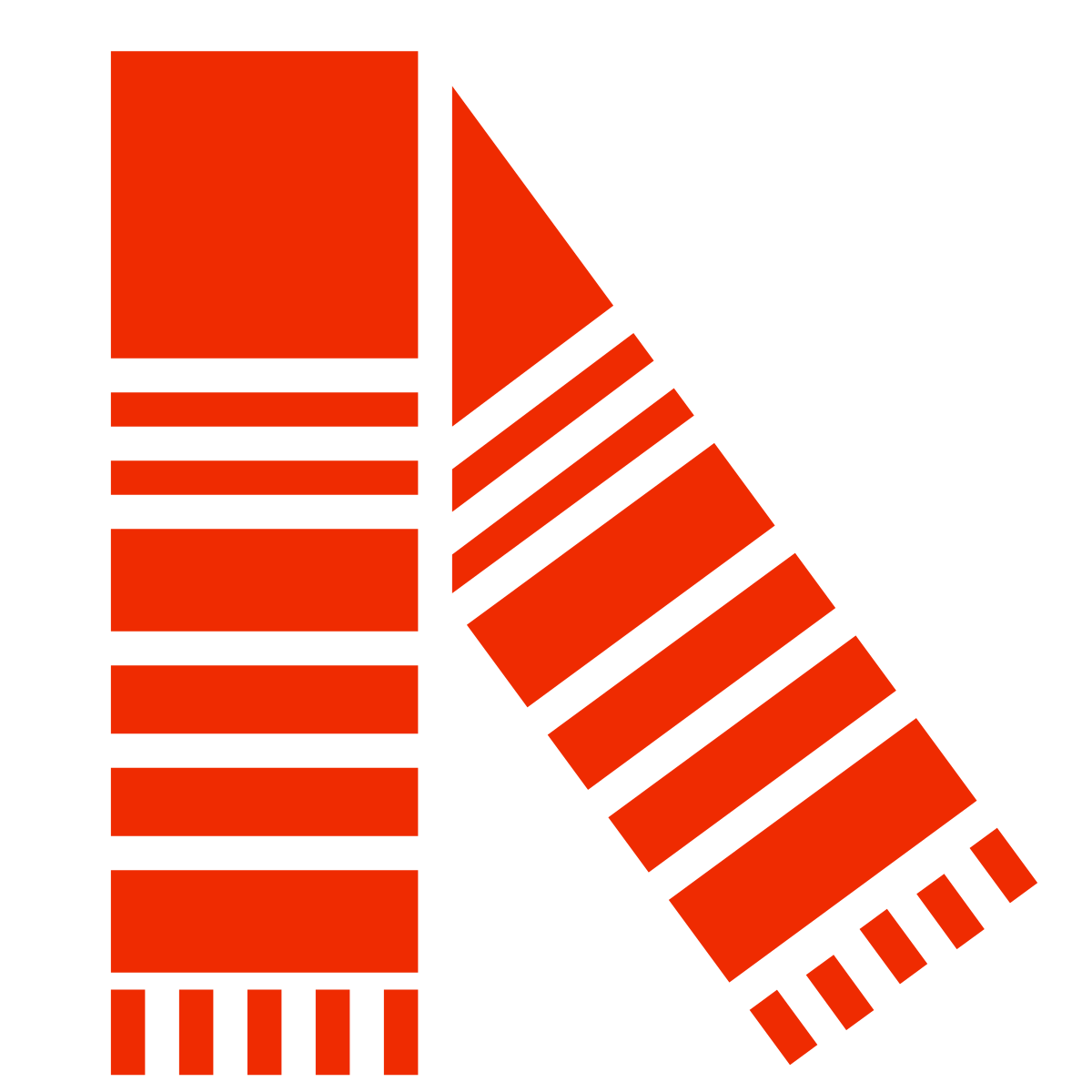 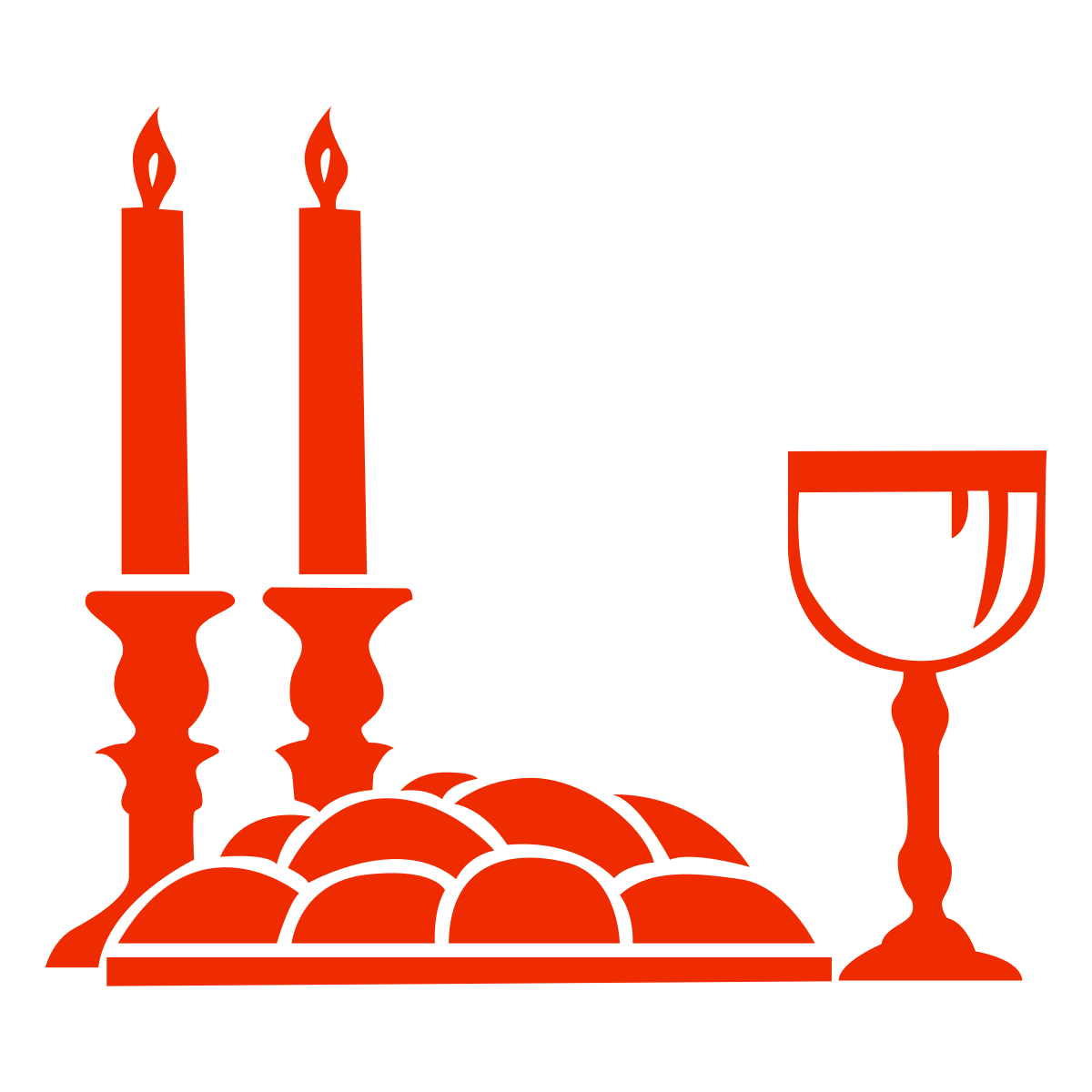 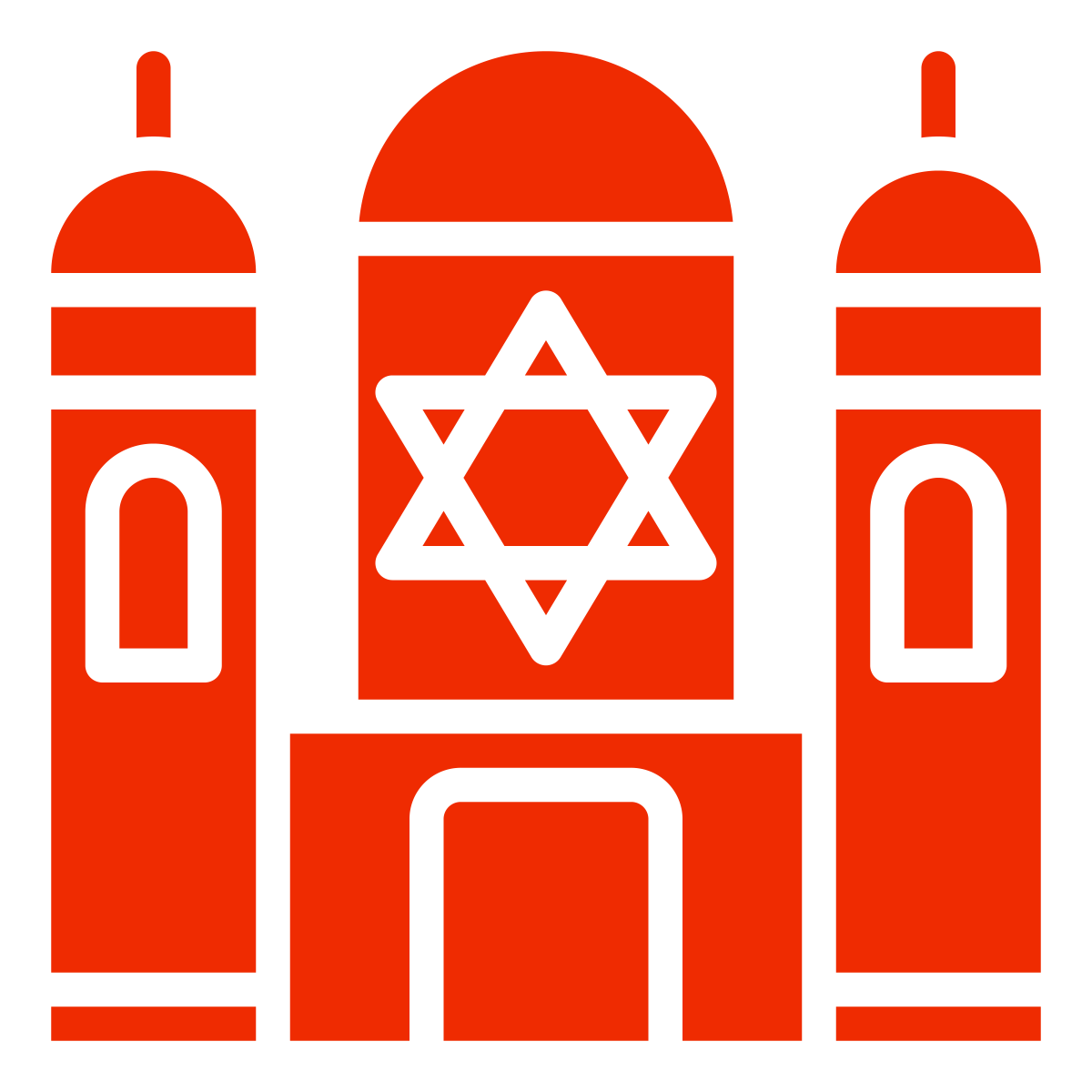 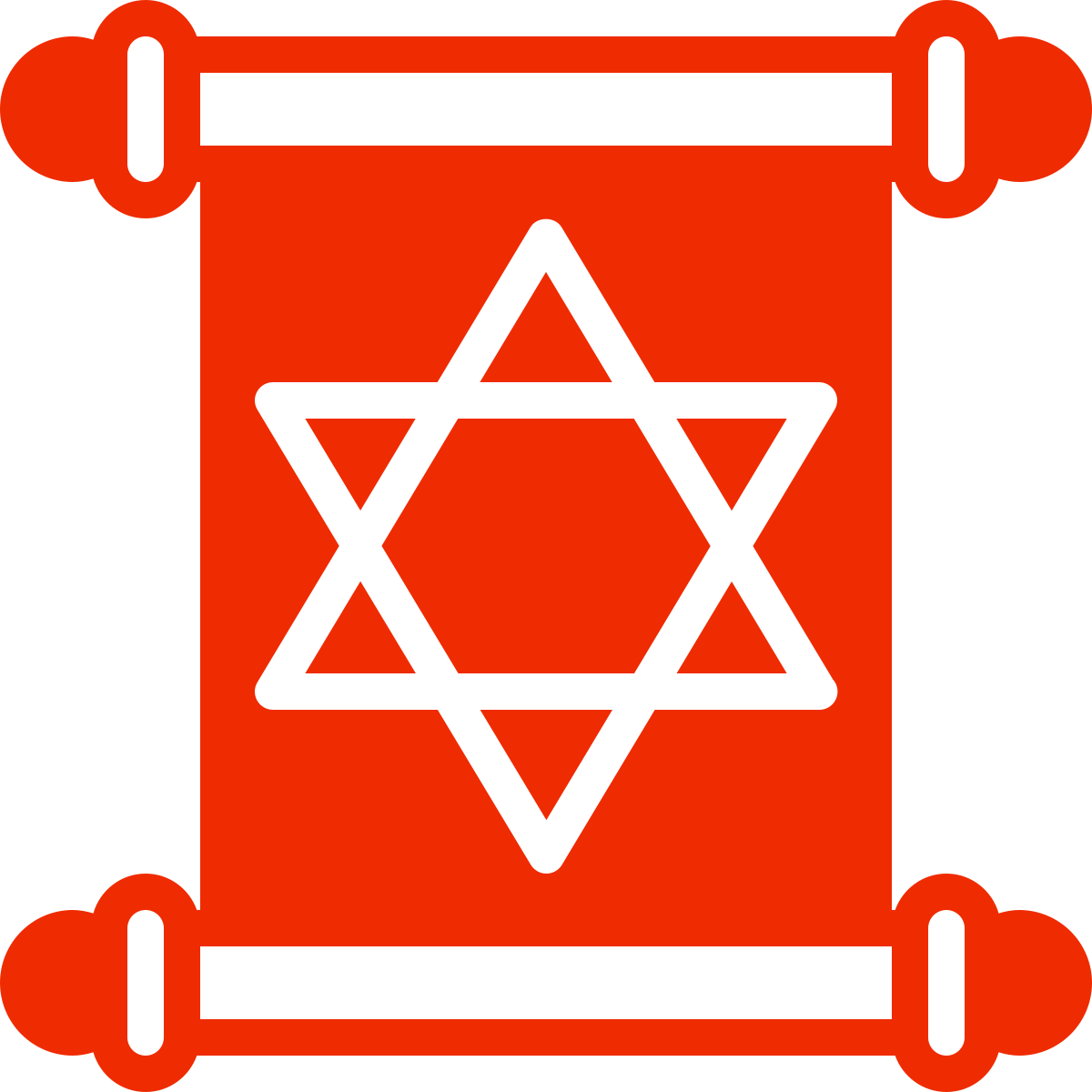 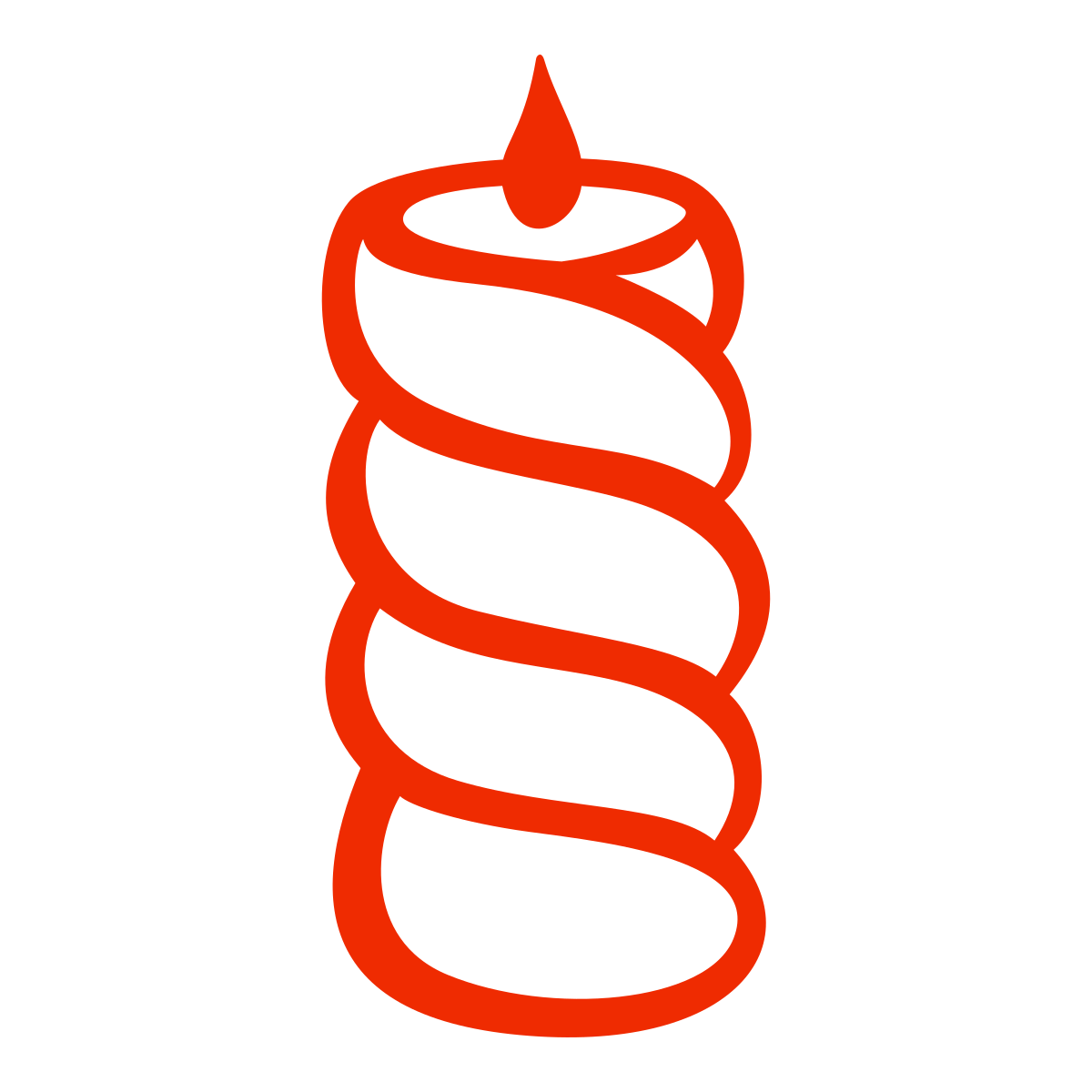 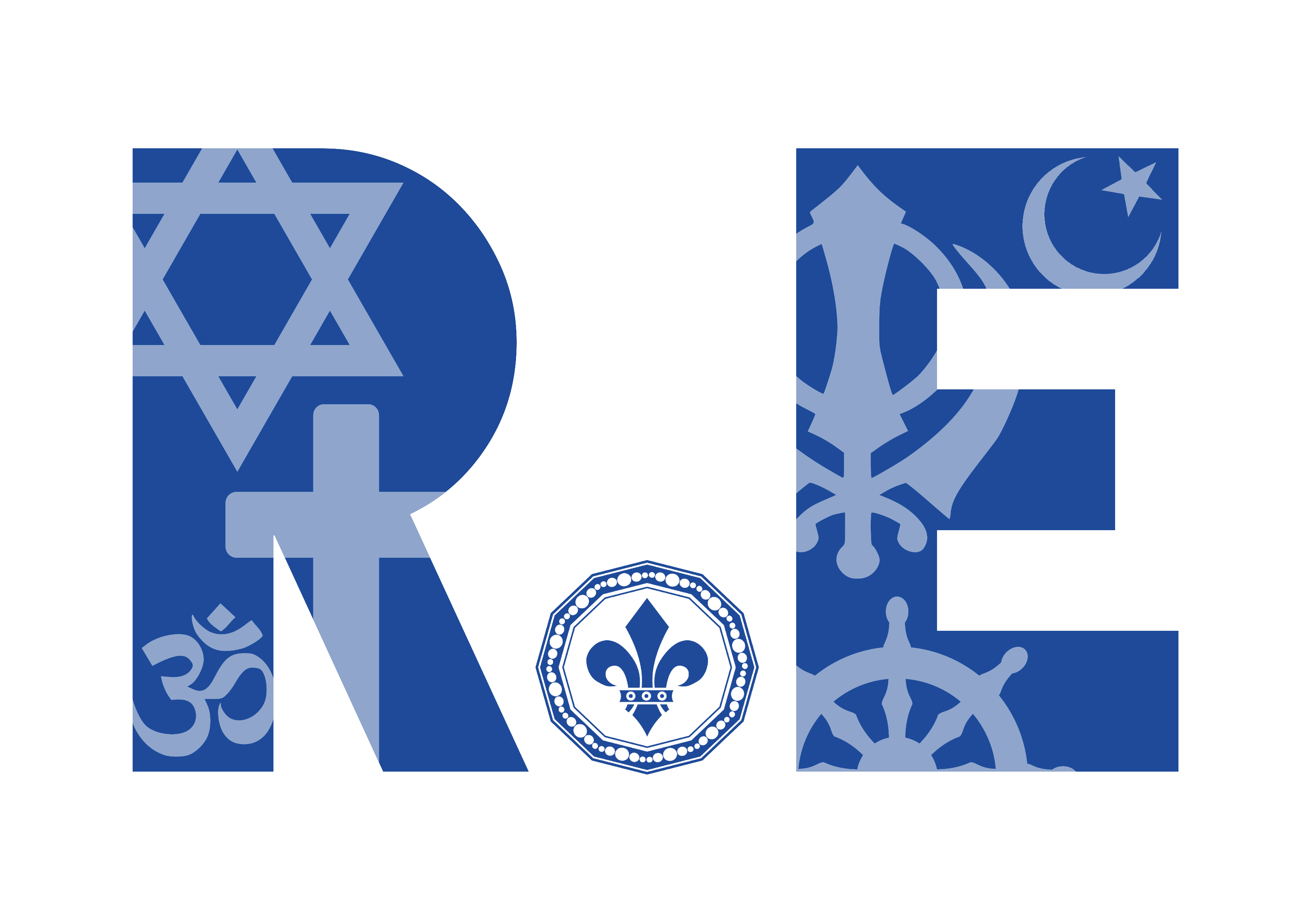 “Exploring religion and belief in the modern world – joyfully, creatively and confidently.”
Why do Jewish families say so many prayers and blessings?
Cut out the hexagons. Then, arrange the hexagons in sequences and groups. You should  justify any connections made by annotating your links.
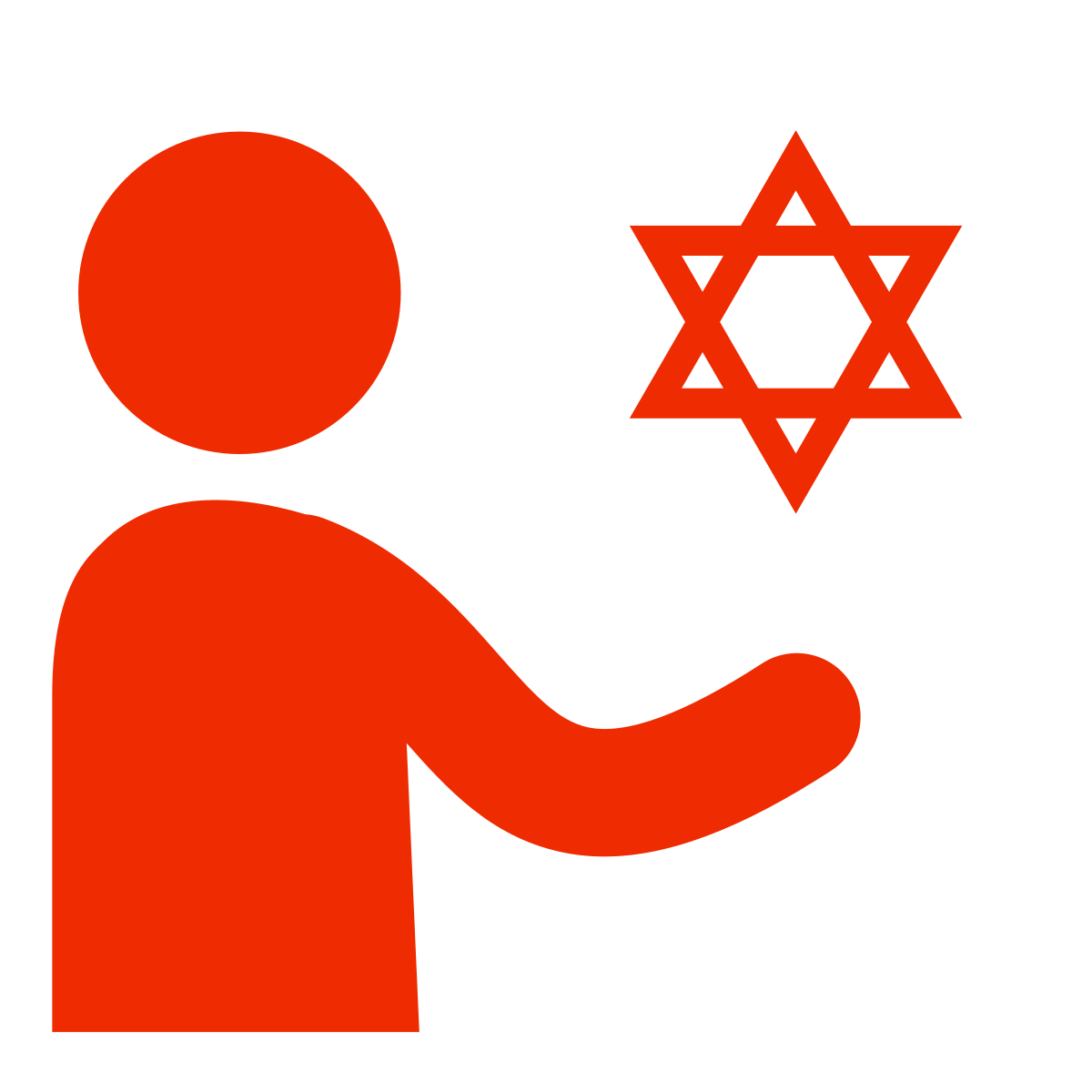 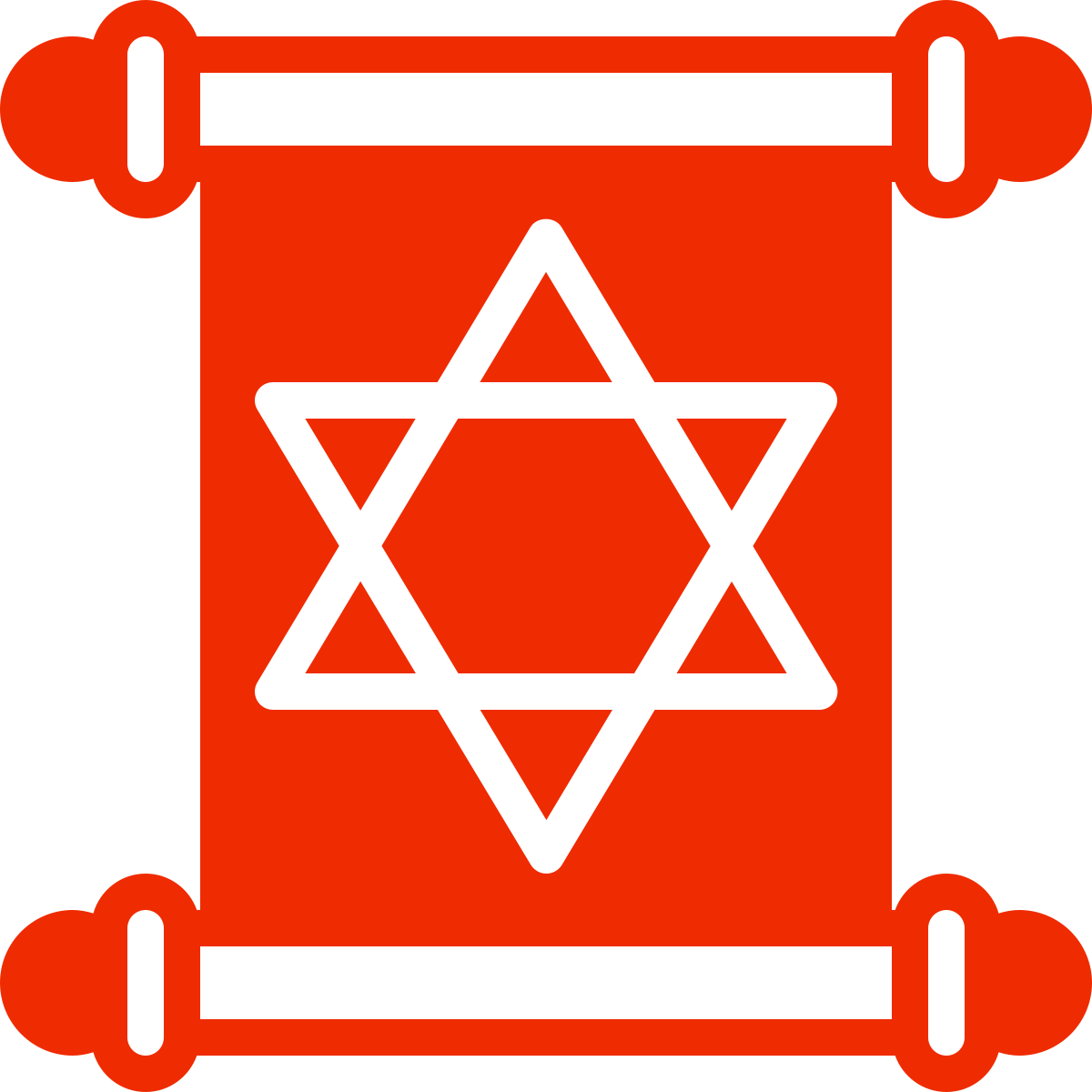 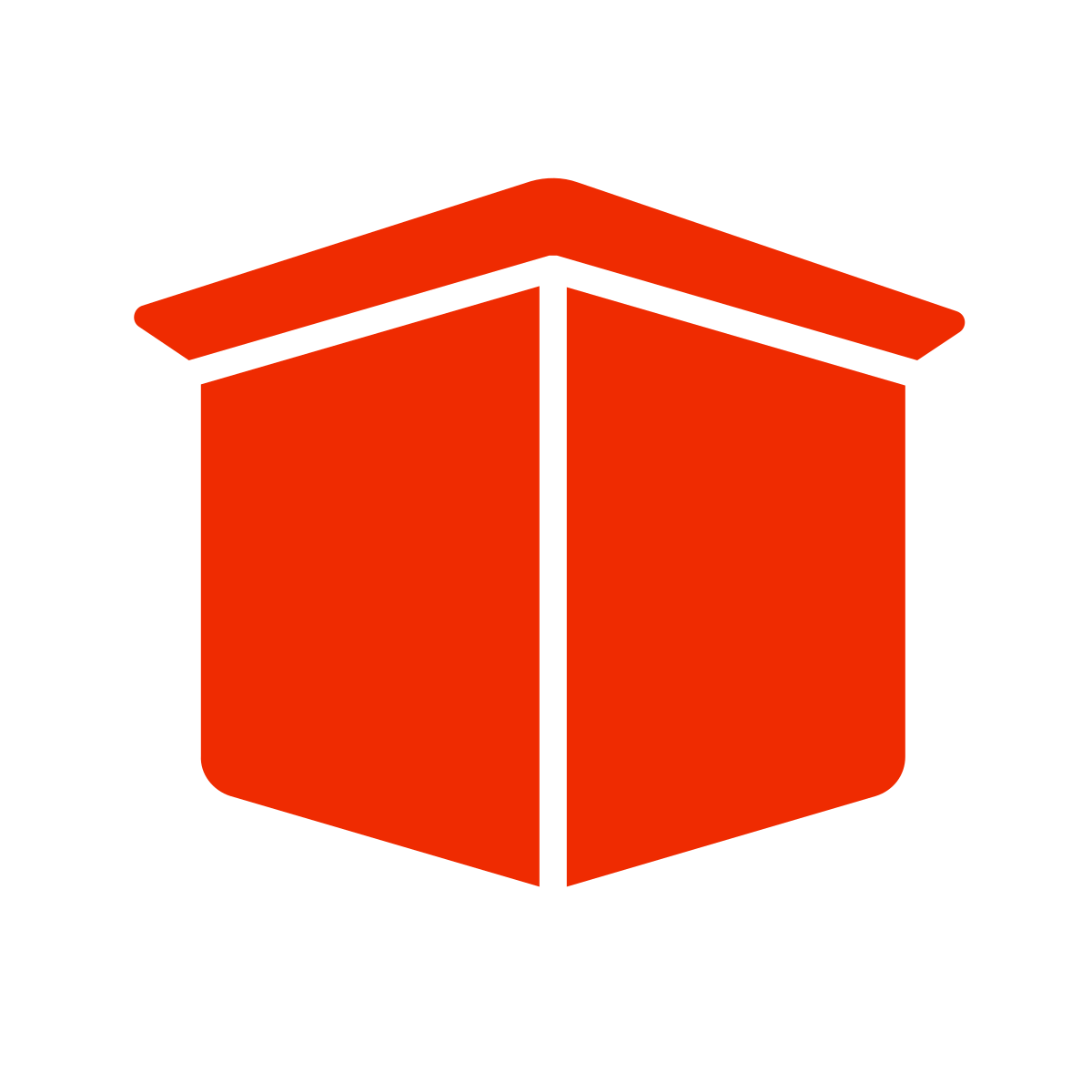 Torah
Jewish
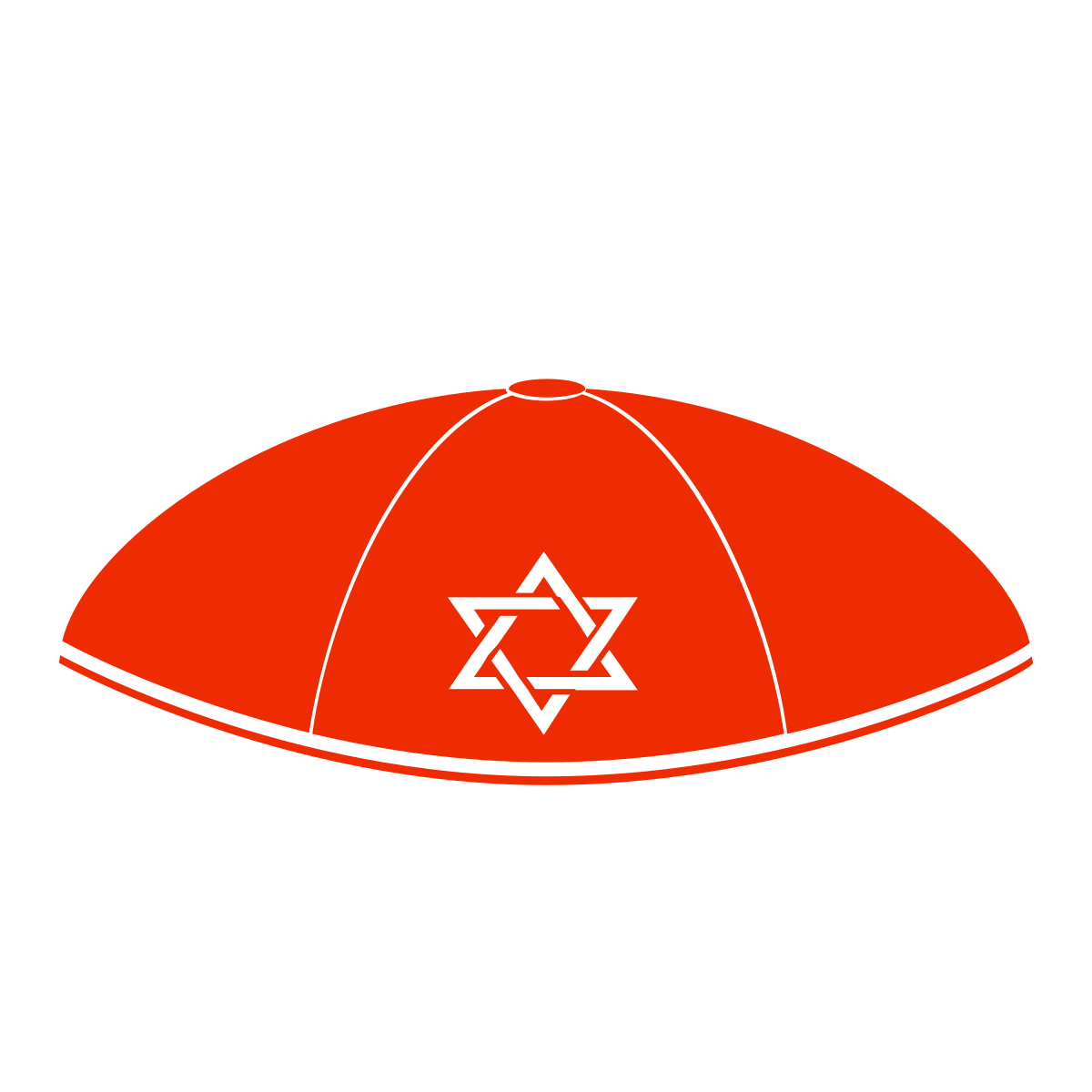 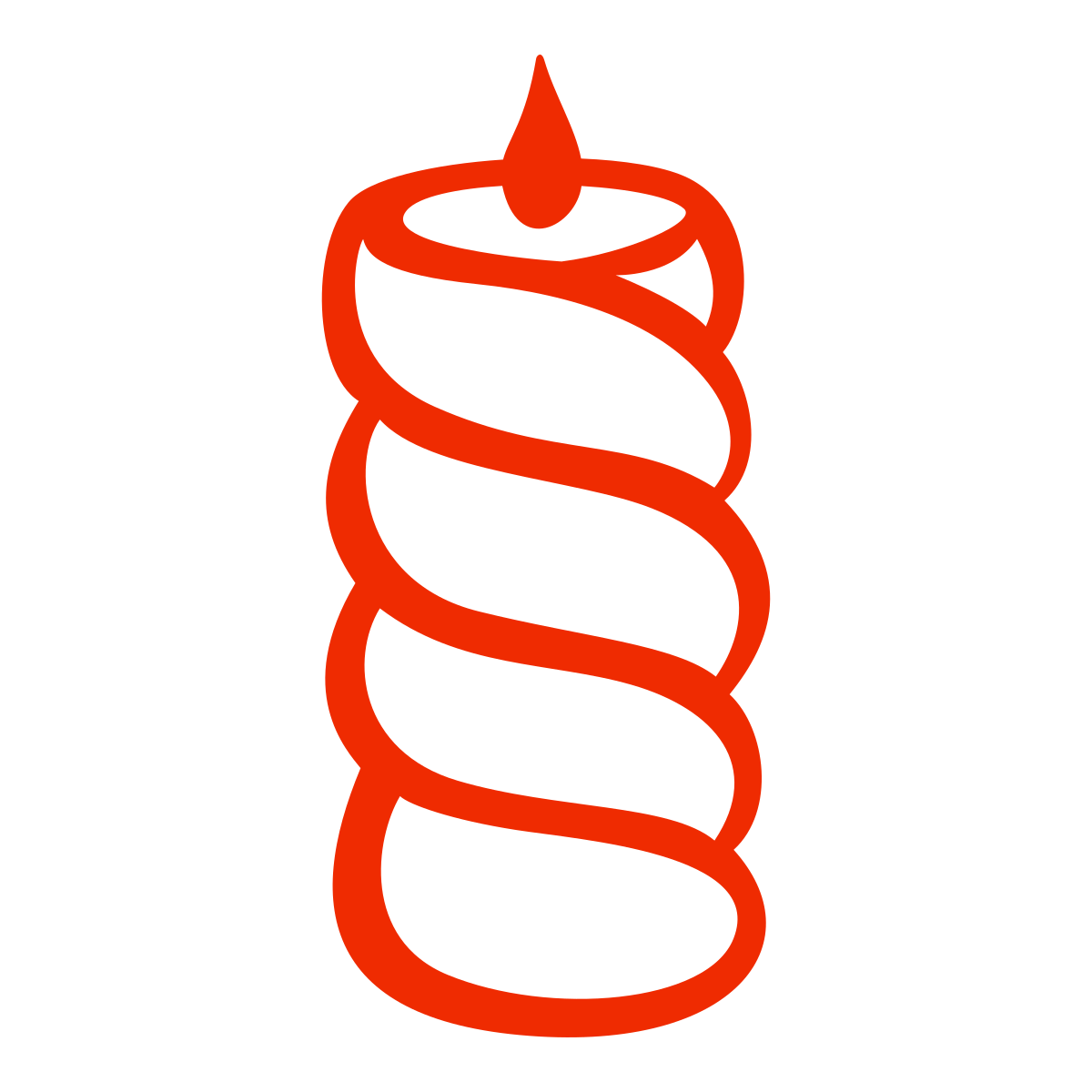 Sukkah
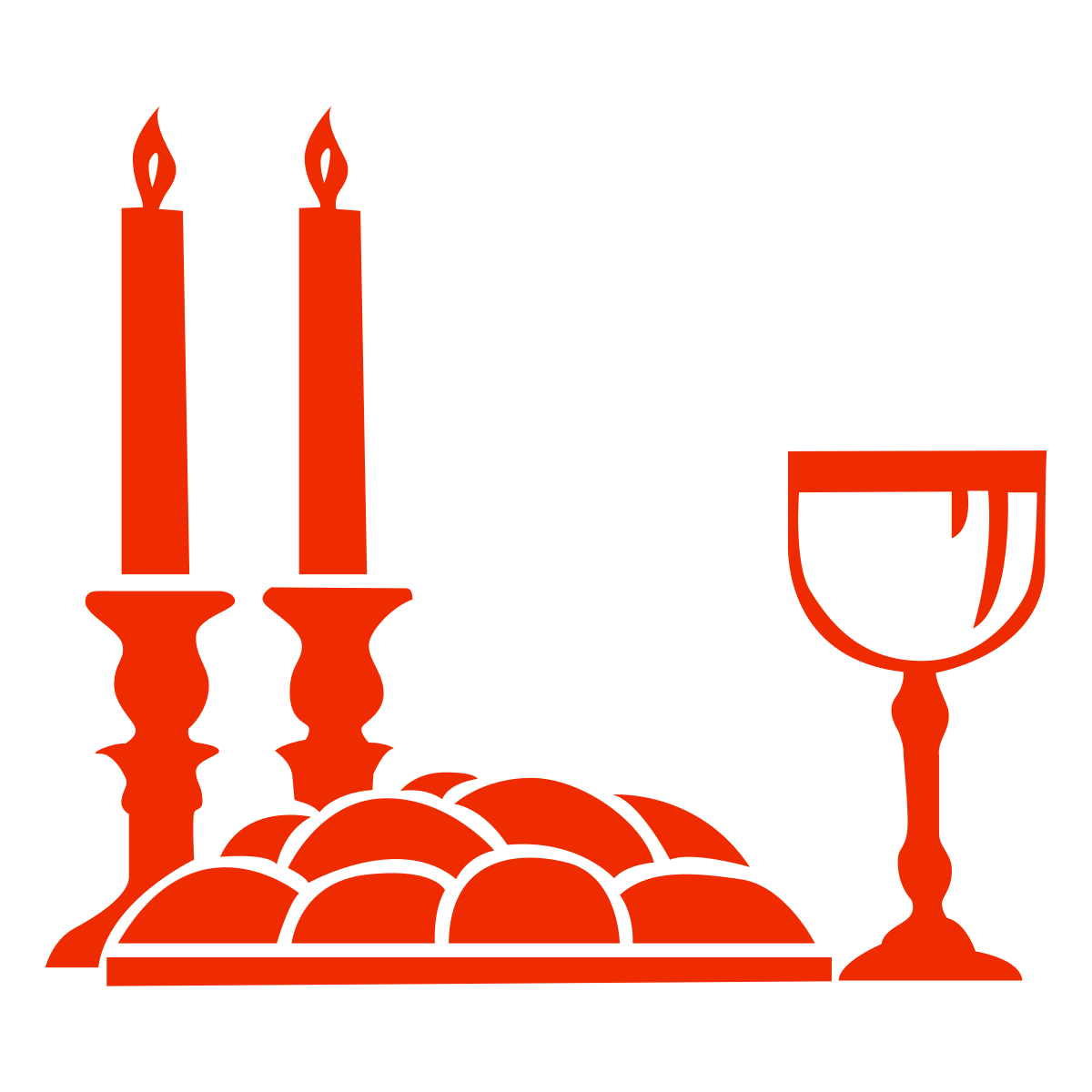 Havdalah ceremony
Kippah
Year 2: Why do Jewish families say so many prayers and blessings?
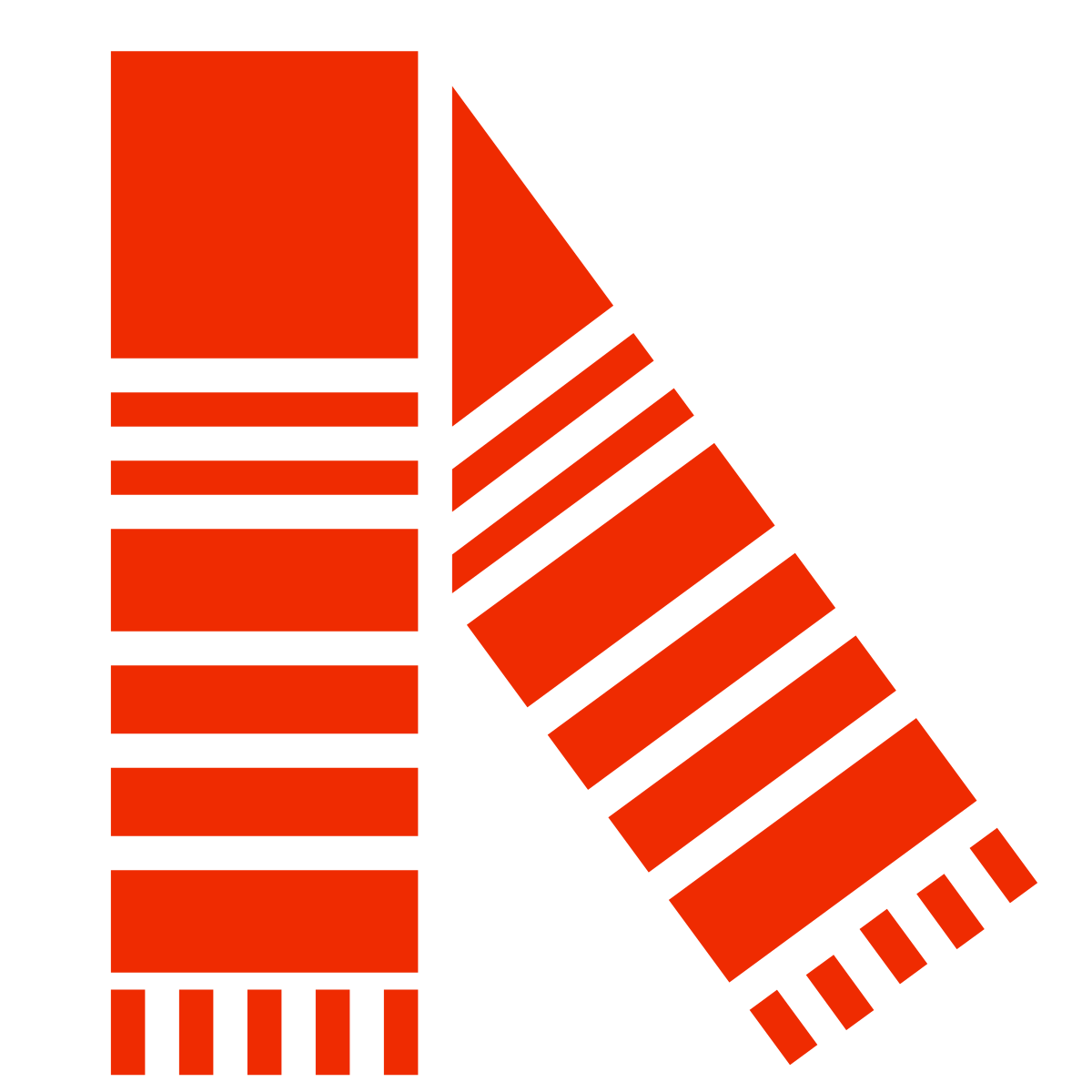 Shabbat
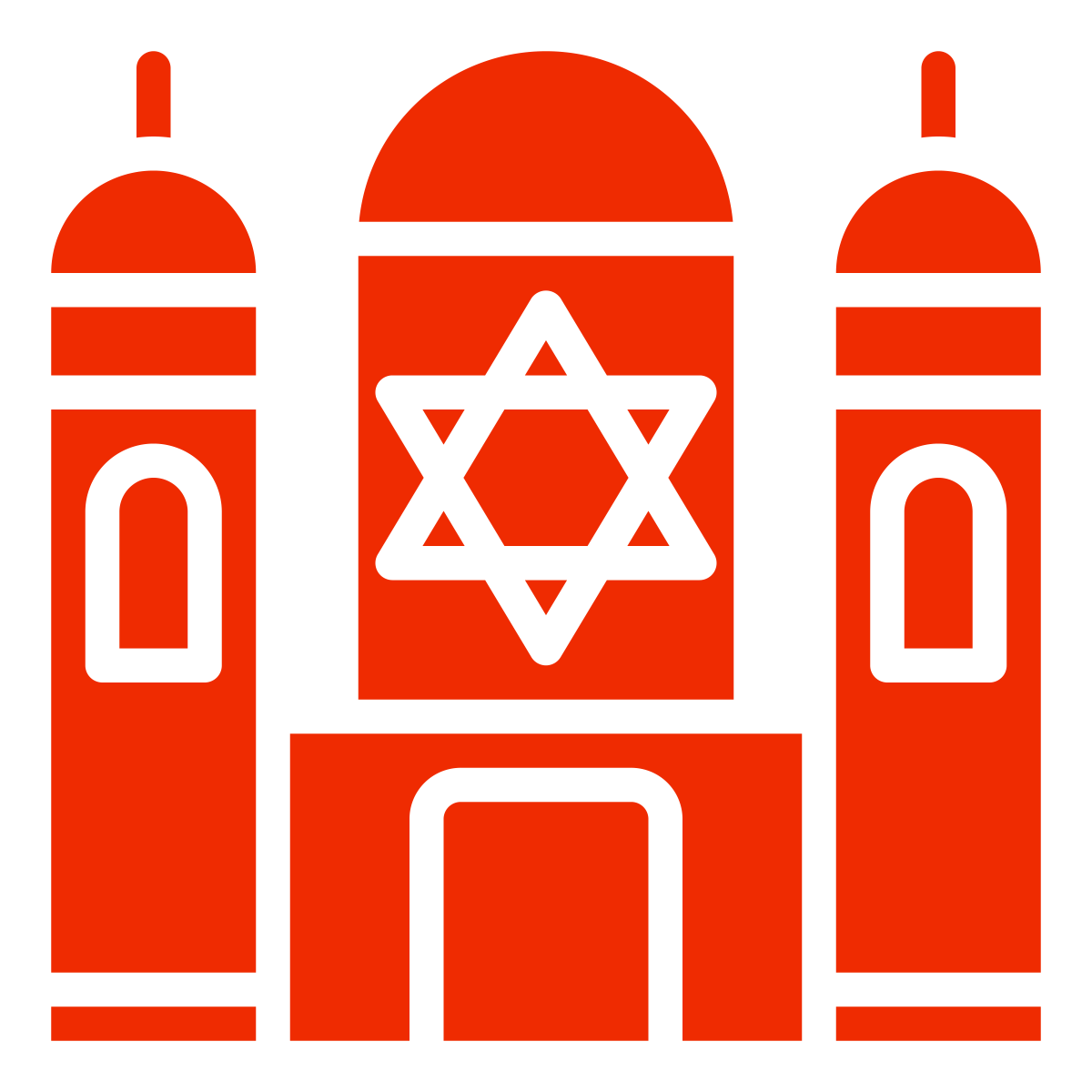 Berakhot
Tallit
synagogue
Tefillah
Based on work by Pam Hook (HookEd) on Solo Taxonomy
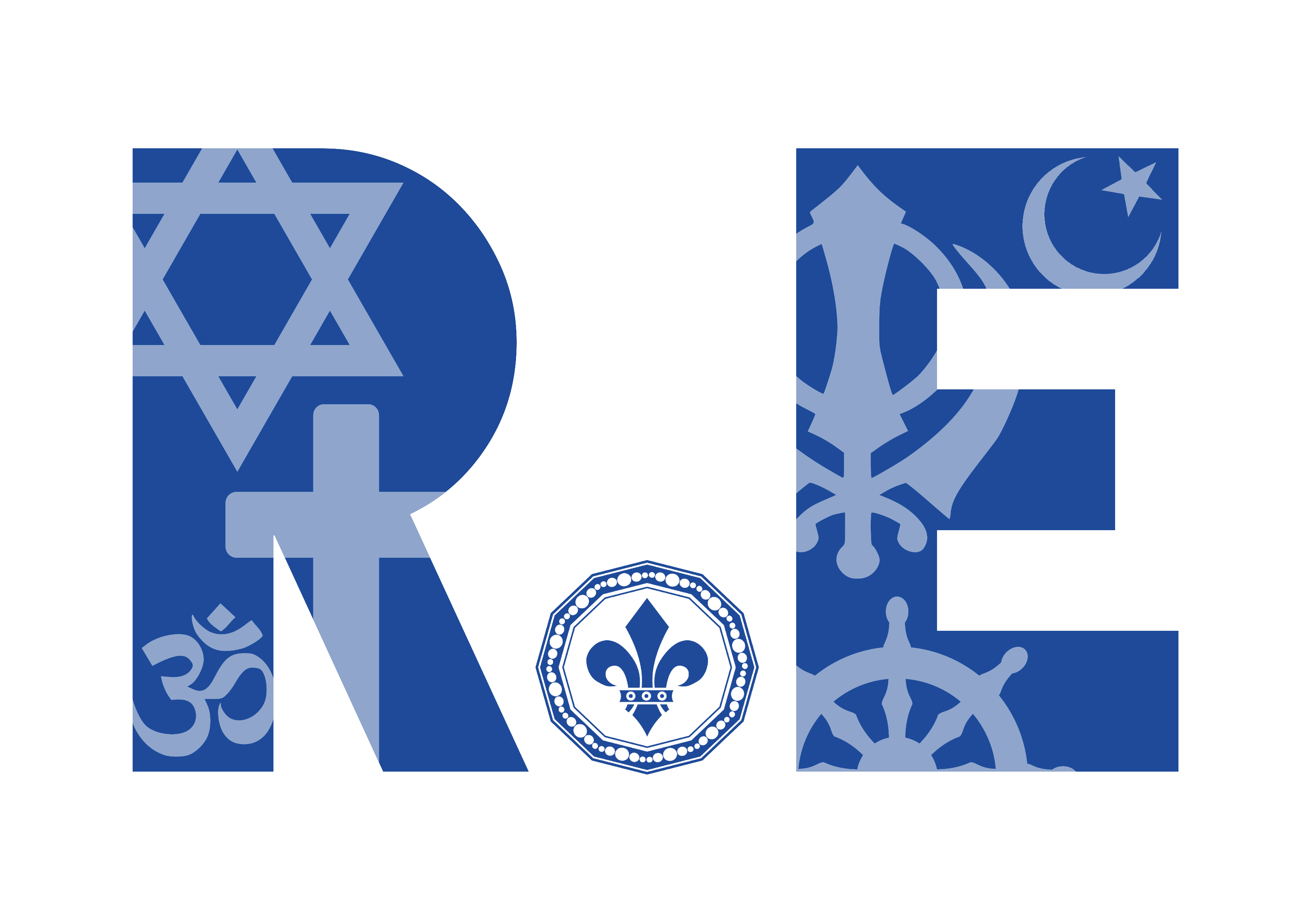 “Exploring religion and belief in the modern world – joyfully, creatively and confidently.”
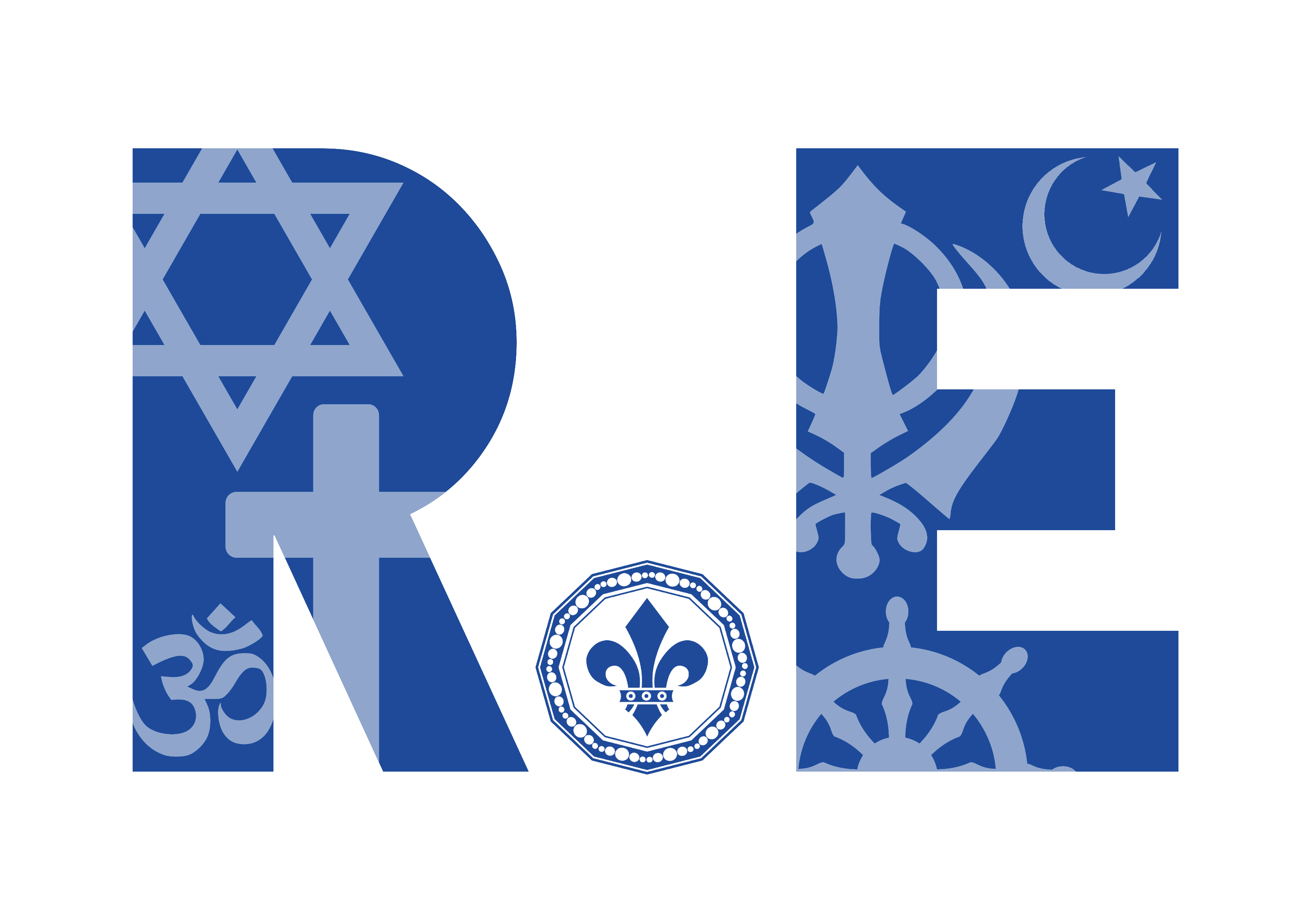 Year 3
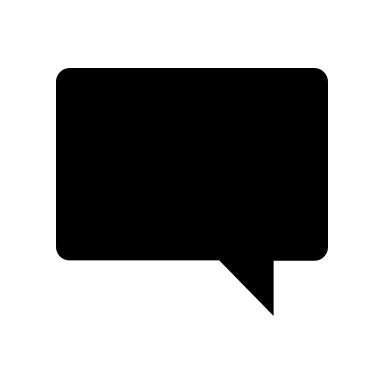 “Exploring religion and belief in the modern world; joyfully, creatively and confidently.”
What is it like to follow God?
I can respond to the story of Noah
I make connections between
promises in the story of Noah
and promises that Christians
make at a wedding ceremony
I clearly outline the account of Noah as told in Genesis
I can define a covenant and give some examples
I reflect on how promises have an impact on followers of God
I make links between the story of Noah and the idea of covenant
I know the difference between the Old and New Testaments
I make connections with other faiths and worldviews
Year 3: What is it like to follow God?
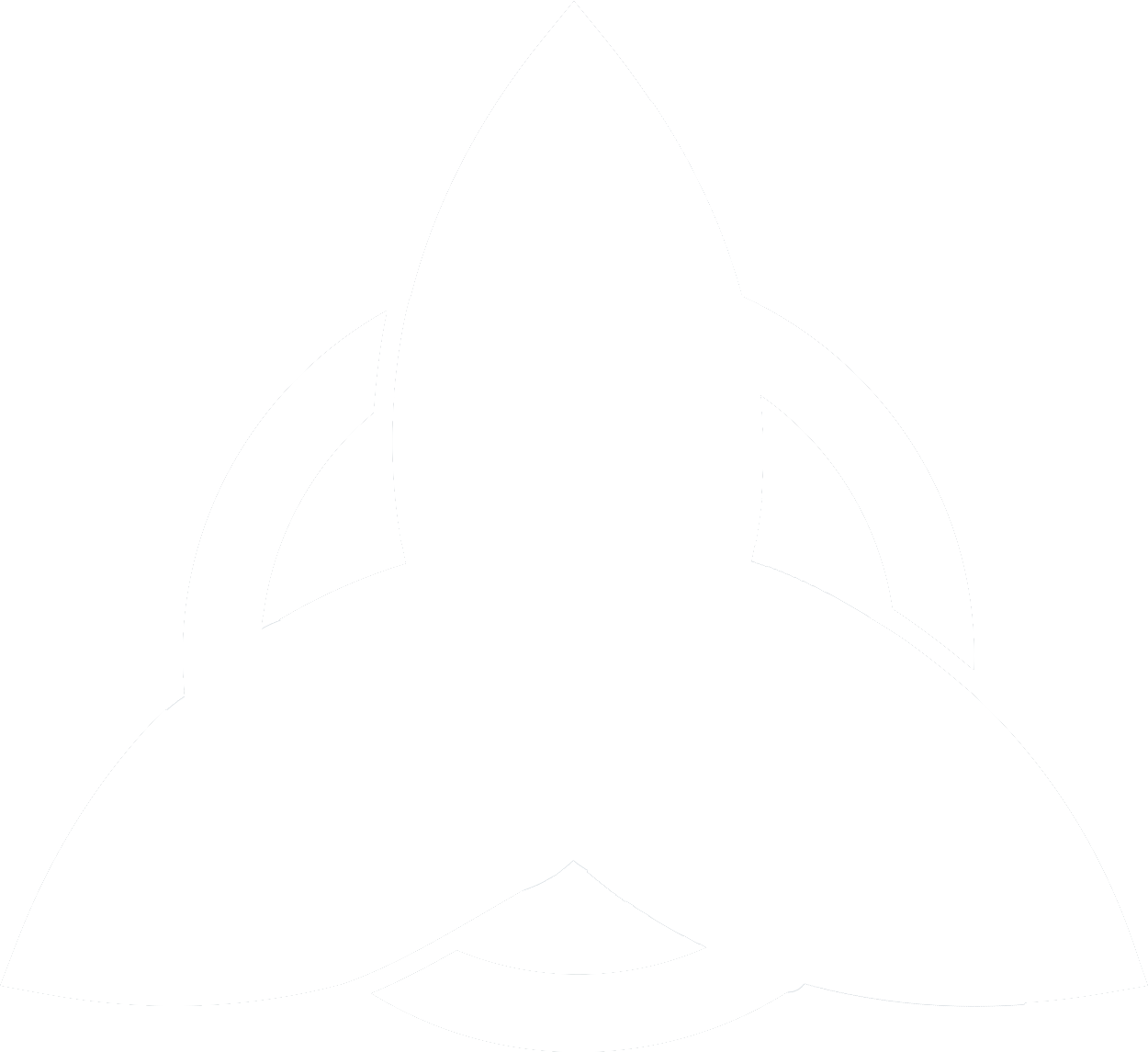 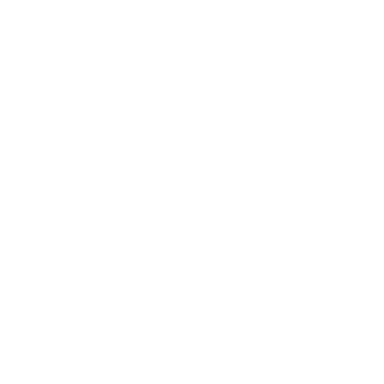 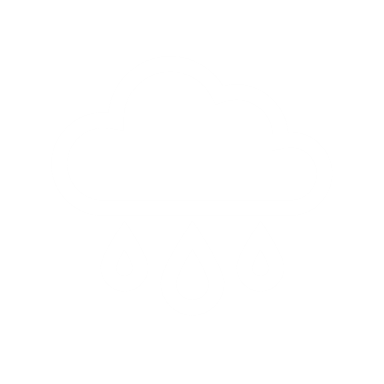 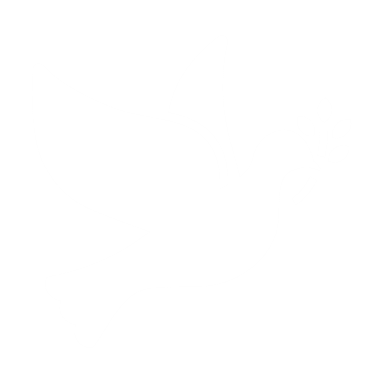 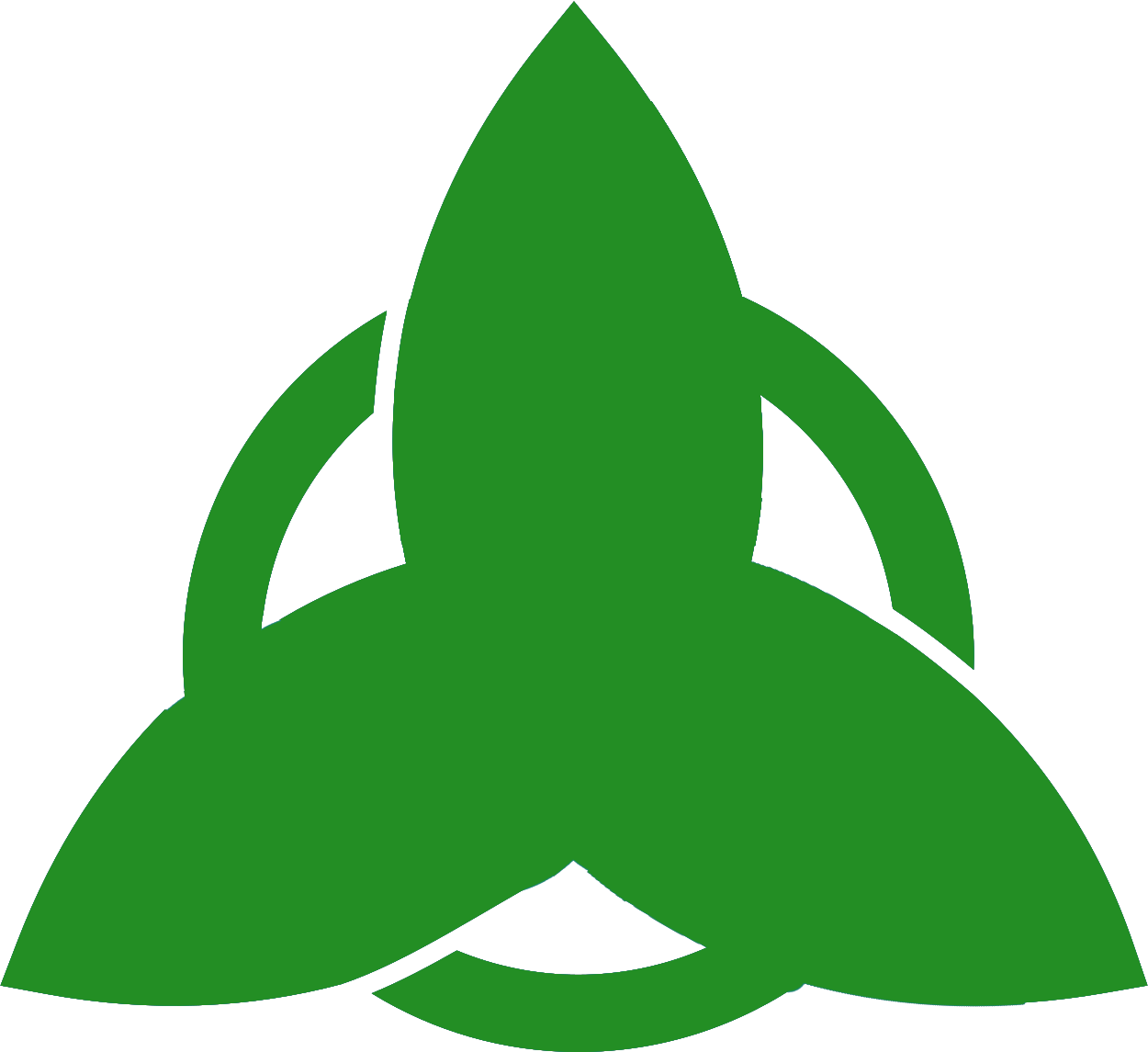 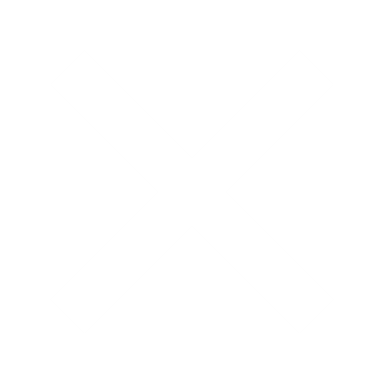 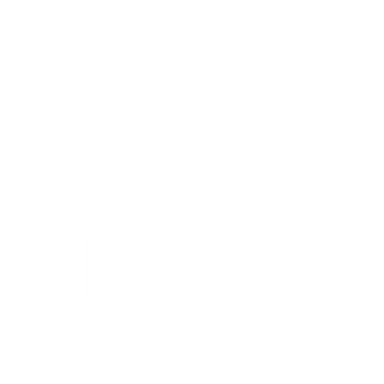 40
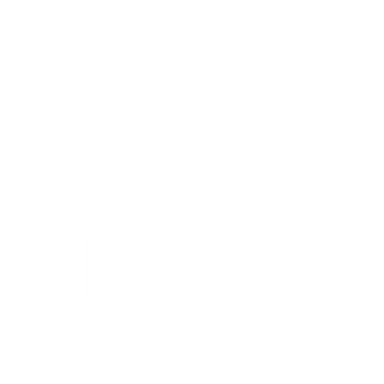 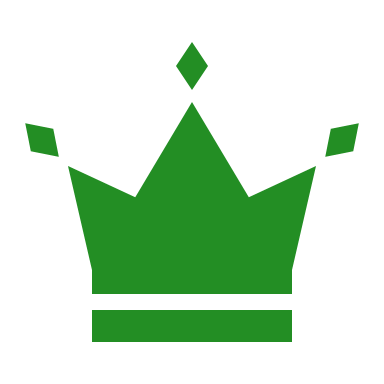 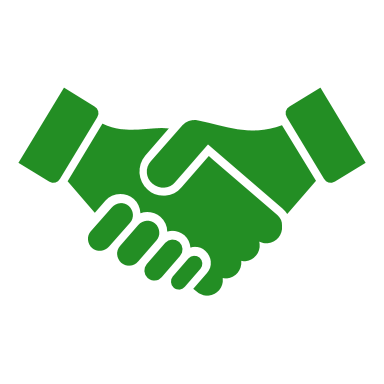 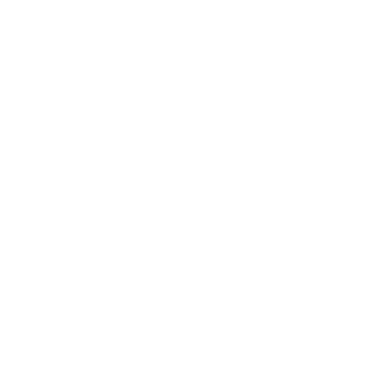 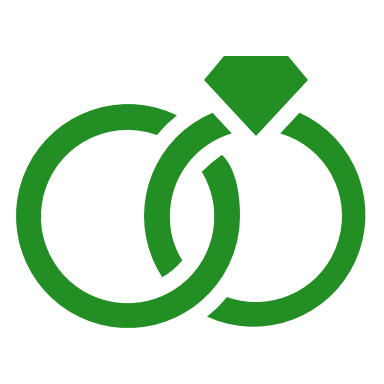 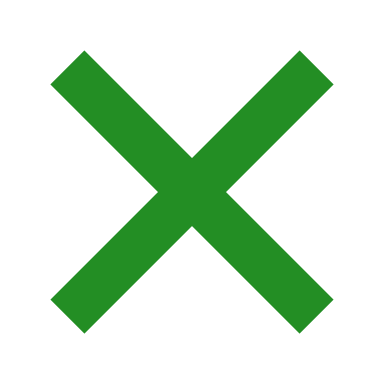 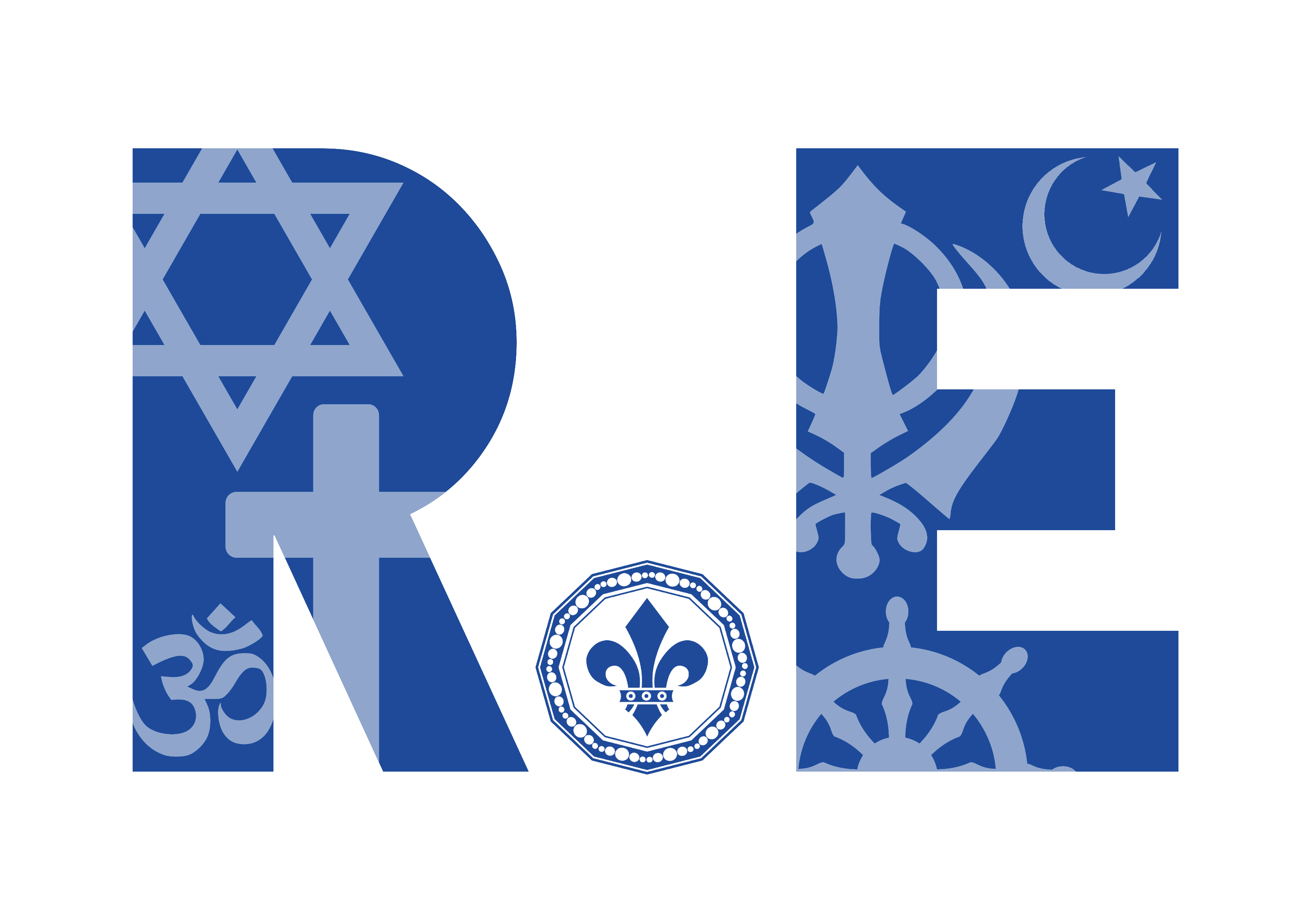 “Exploring religion and belief in the modern world – joyfully, creatively and confidently.”
What is it like to follow God?
Cut out the hexagons. Then, arrange the hexagons in sequences and groups. You should  justify any connections made by annotating your links.
The people of God
Following God
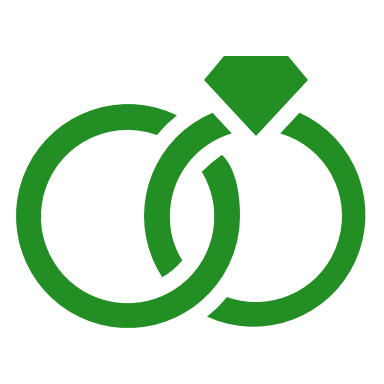 Wedding
Old Testament
Year 3   What is it like to follow God?
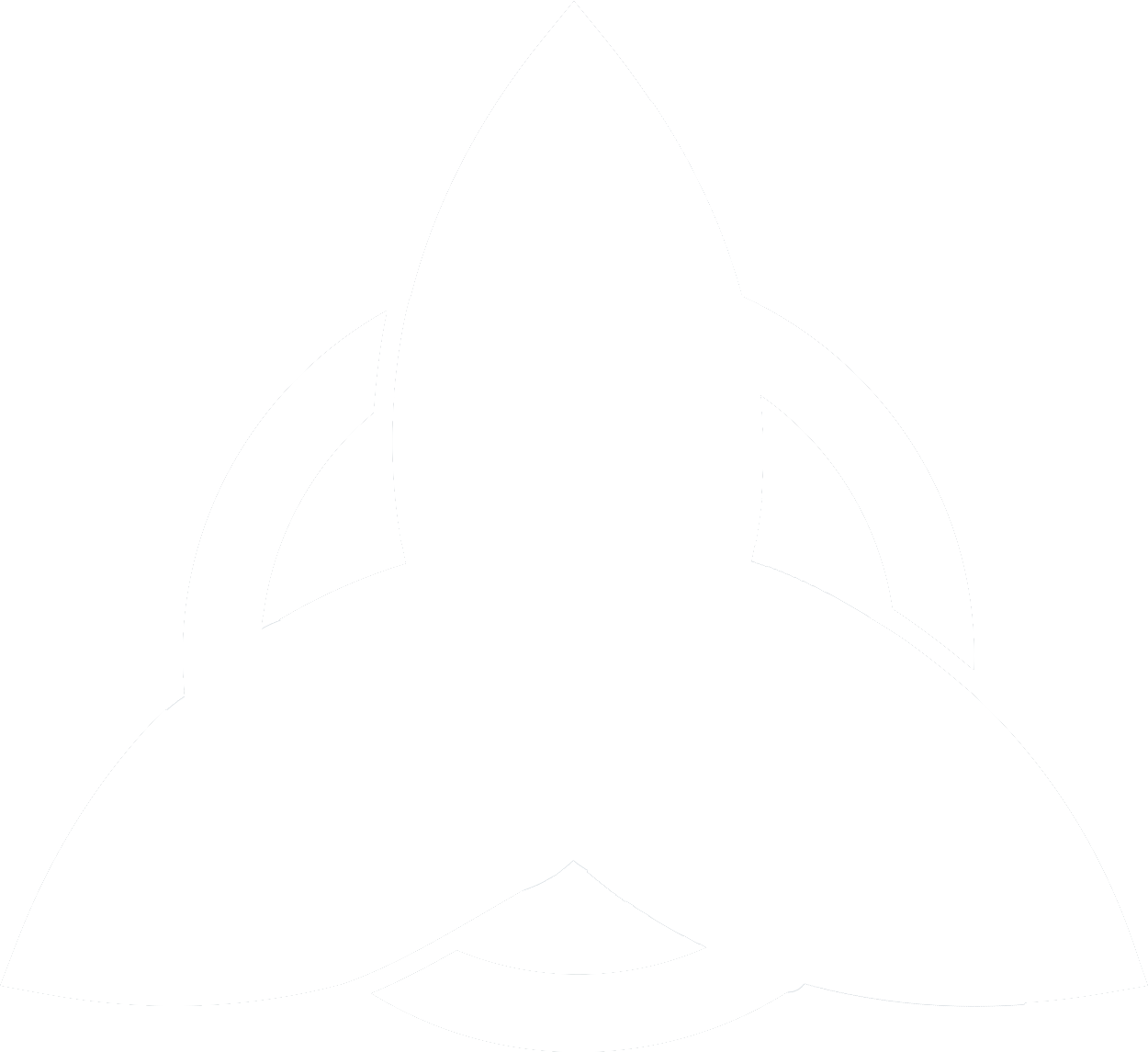 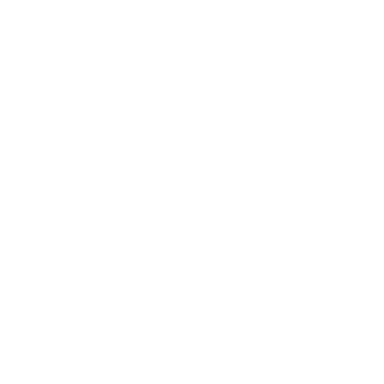 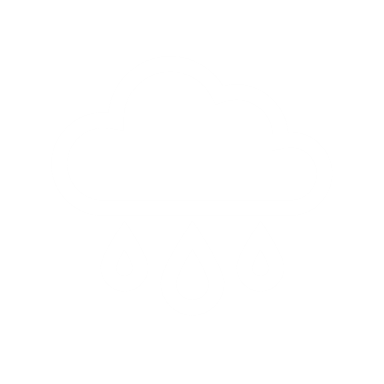 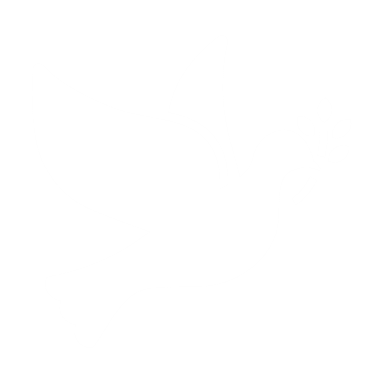 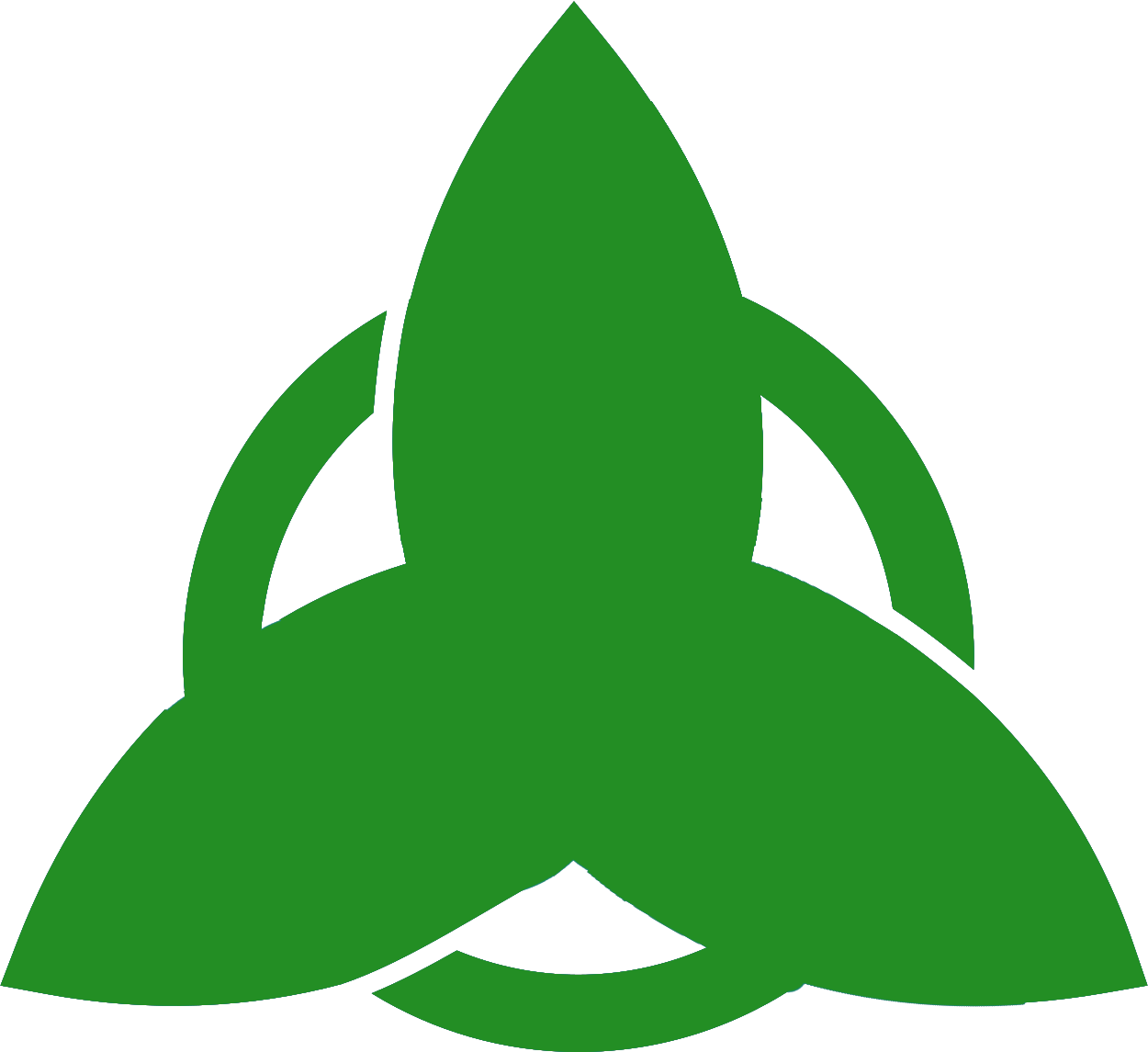 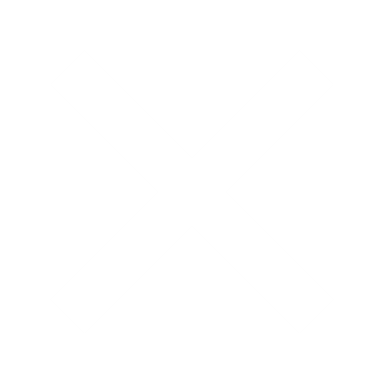 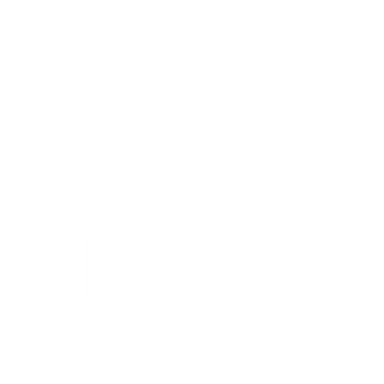 40
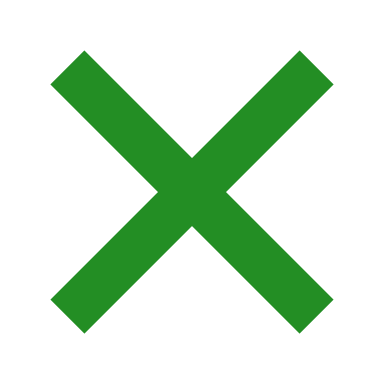 Genesis 6:5-9:17
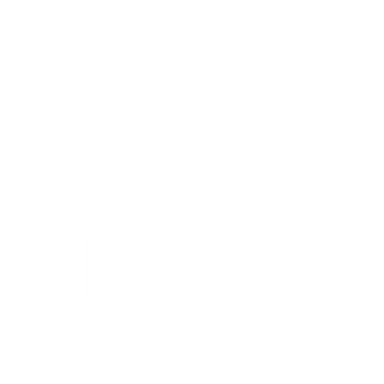 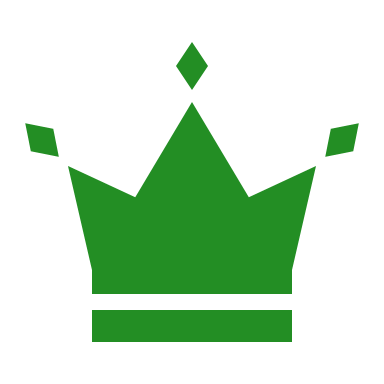 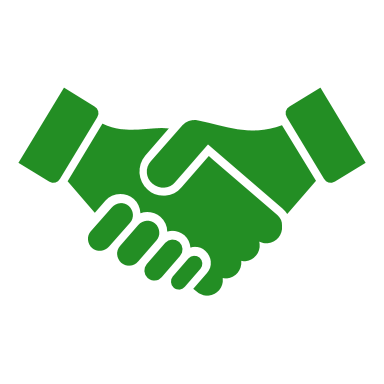 Sin
Promise
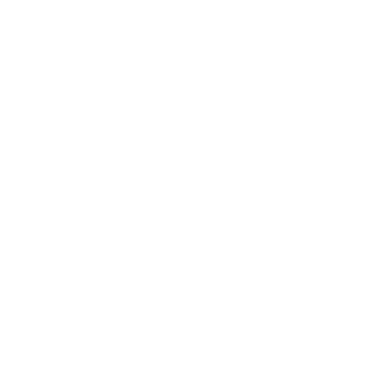 Covenant
Based on work by Pam Hook (HookEd) on Solo Taxonomy
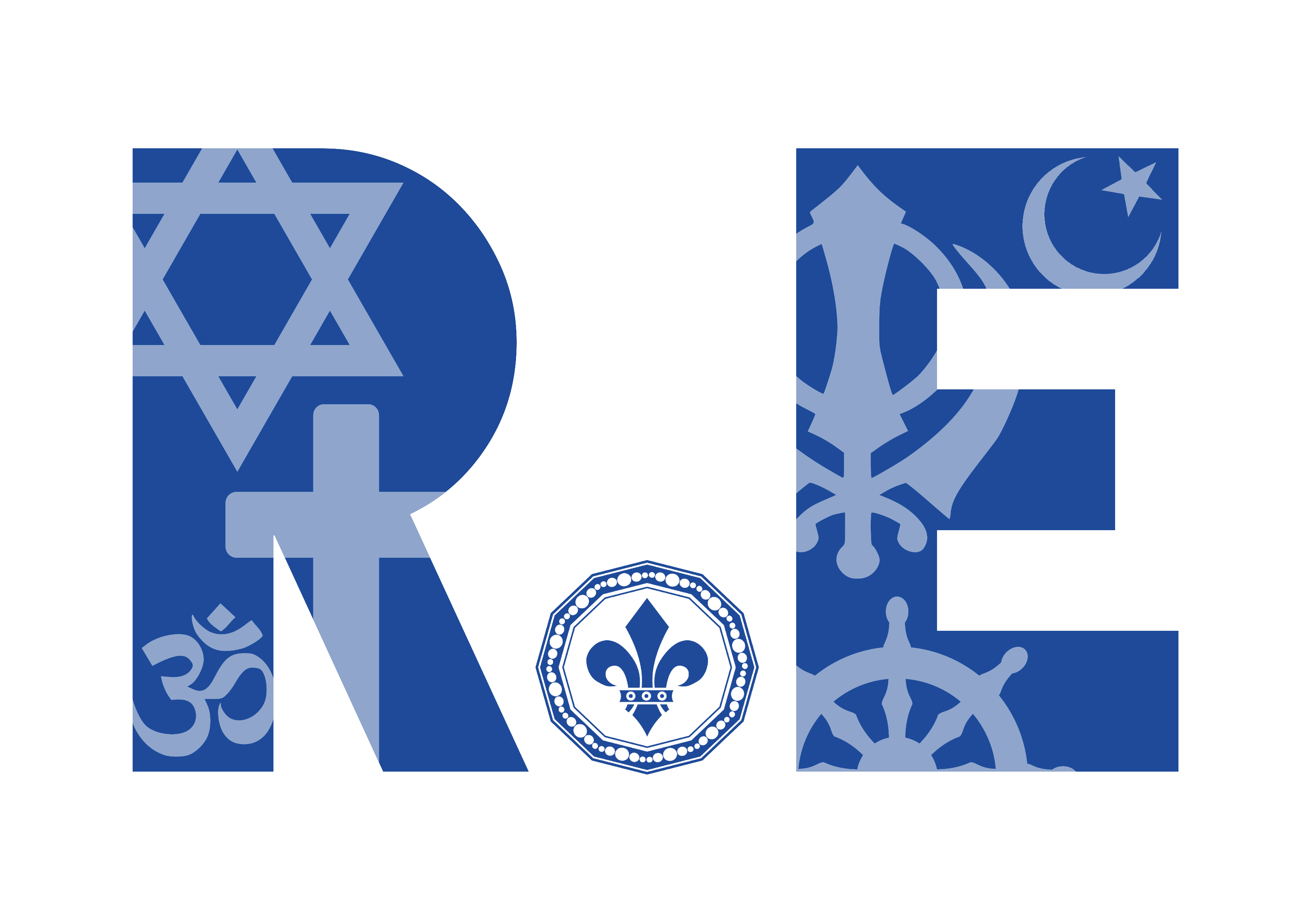 “Exploring religion and belief in the modern world – joyfully, creatively and confidently.”
What is the Trinity?
I can respond to the story of Jesus’ baptism
I make connections between the Trinity and how Christians live their lives today
I understand the meaning of incarnation
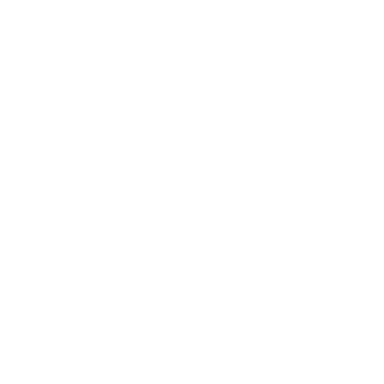 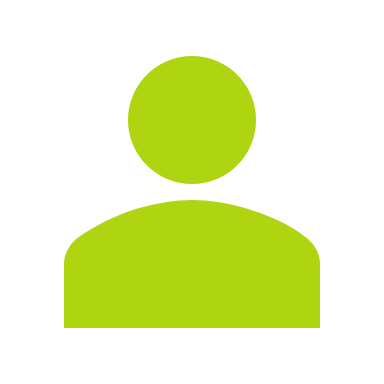 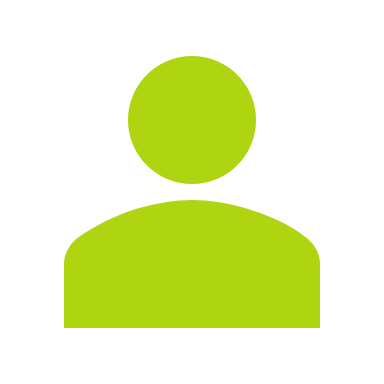 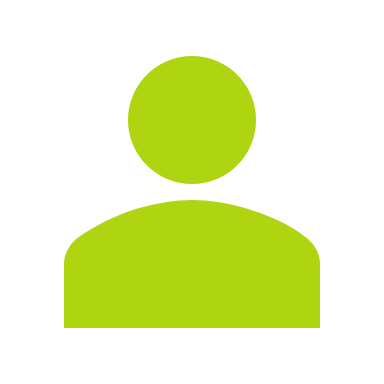 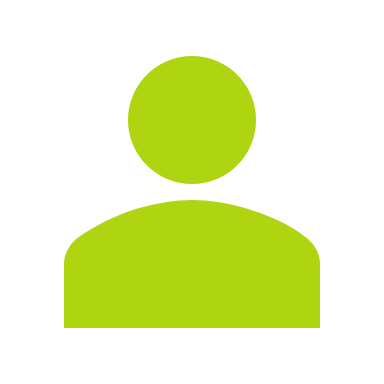 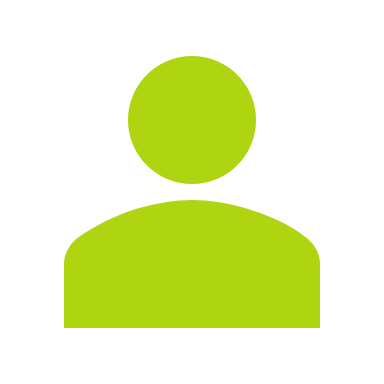 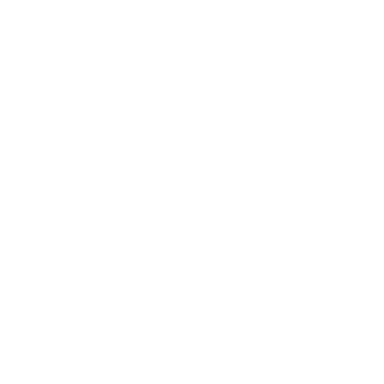 I know Christians believe God is Trinity (Father, Son and Holy Spirit)
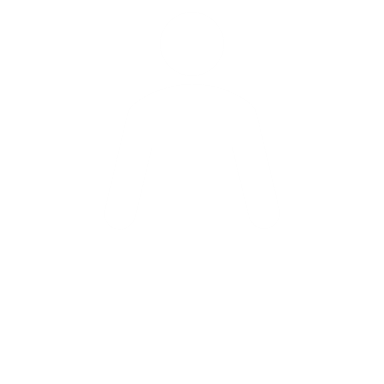 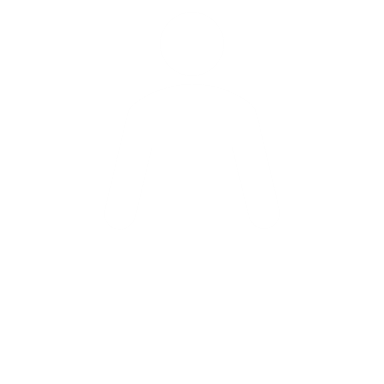 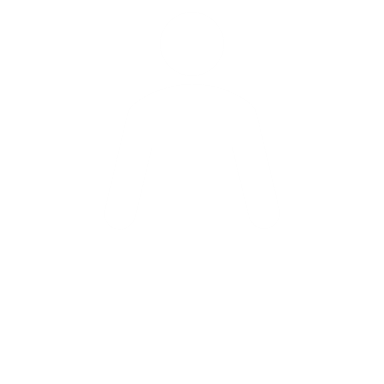 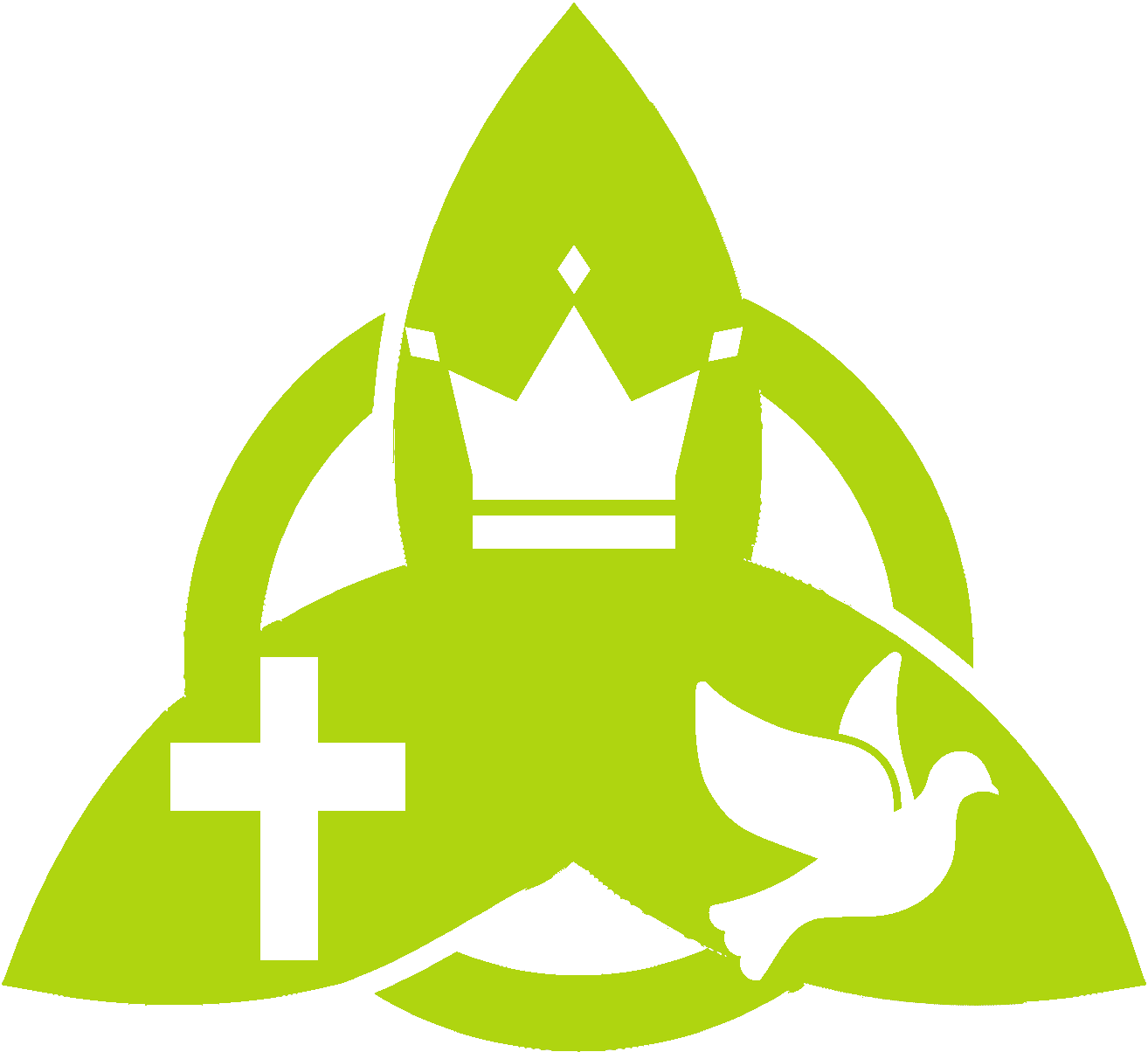 I reflect on how Christians show their beliefs about God in worship
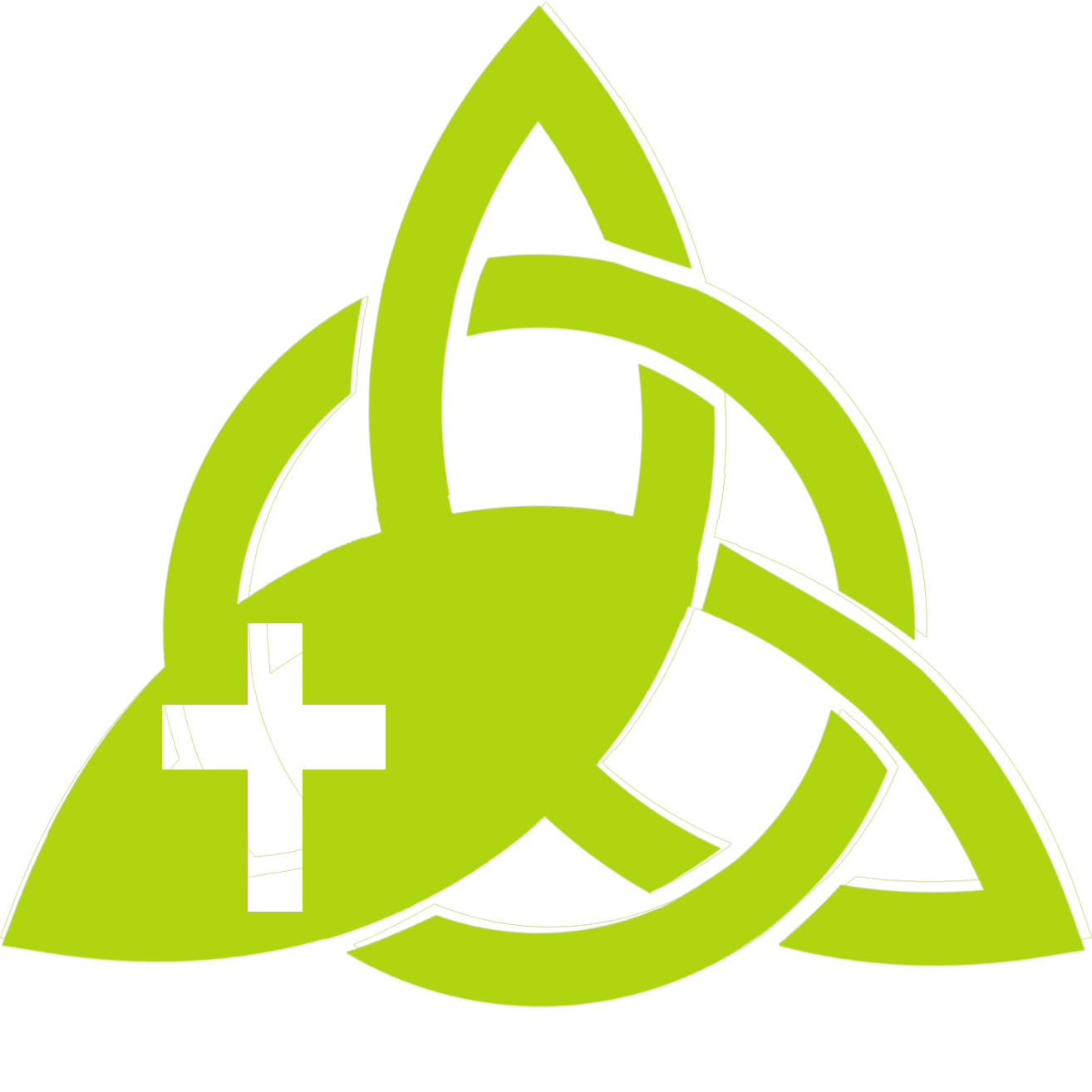 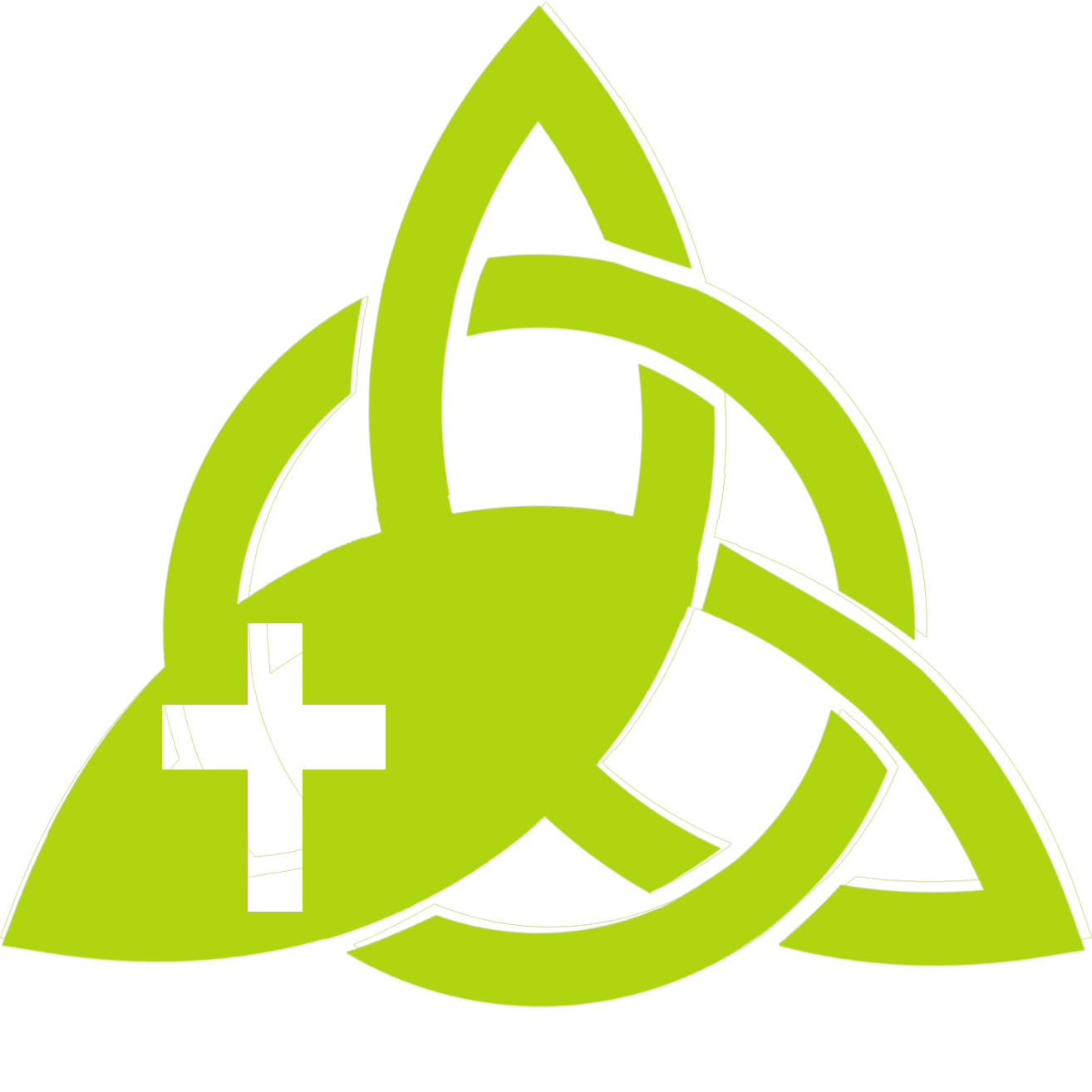 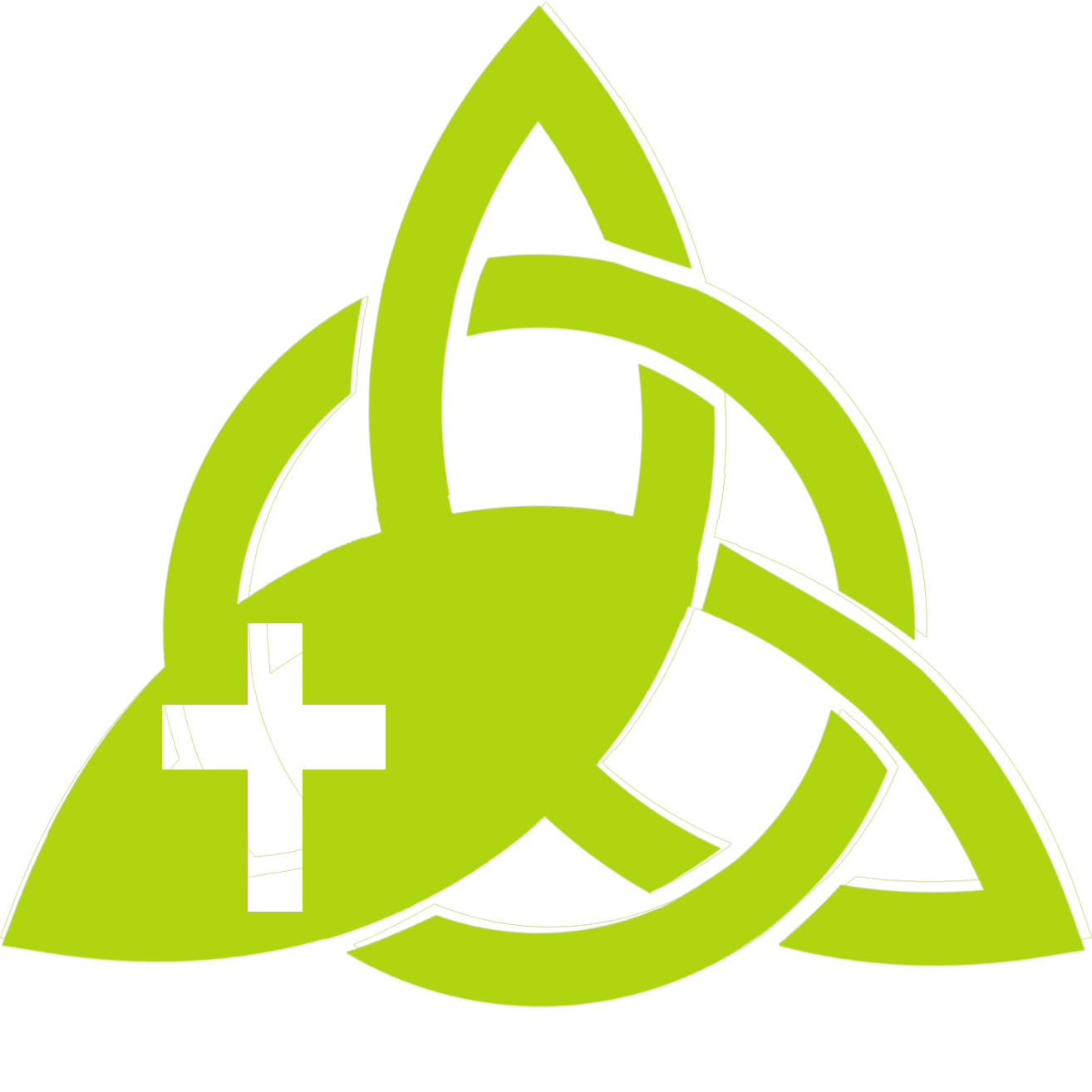 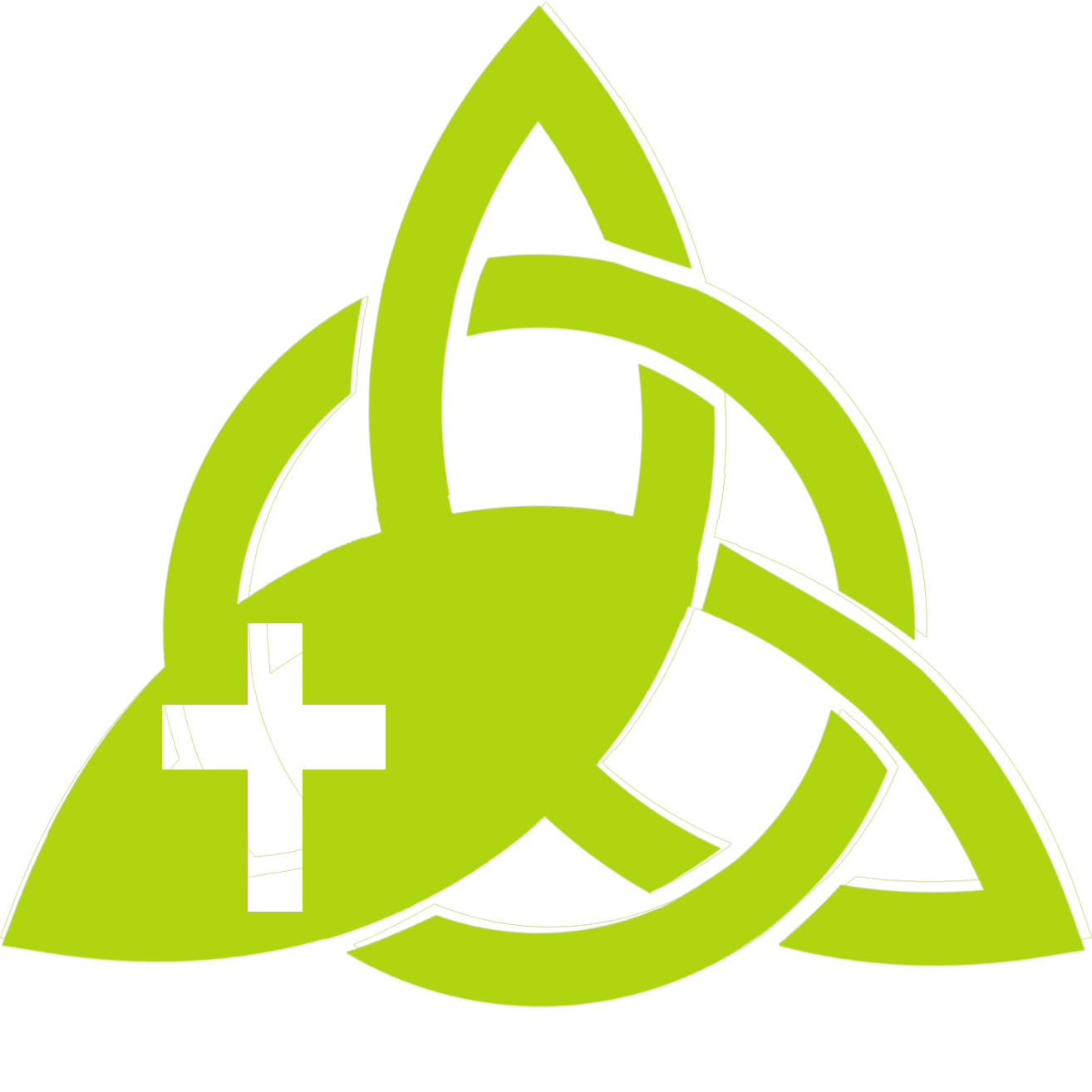 I know the difference between a Gospel and letter in the Bible
I make connections with other faiths and worldviews
I express my own ideas about what the God of Christianity is like
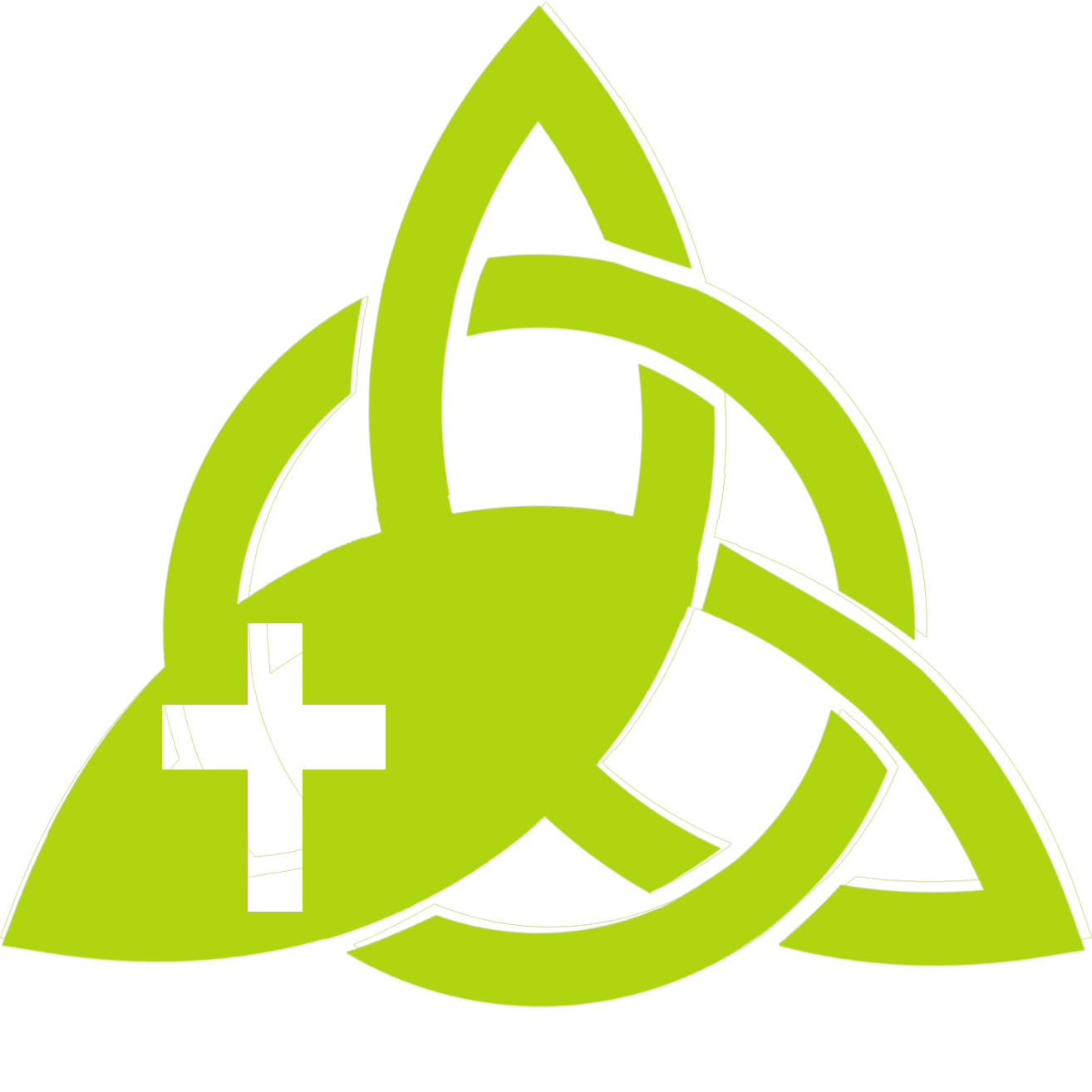 Year 3: What is the Trinity
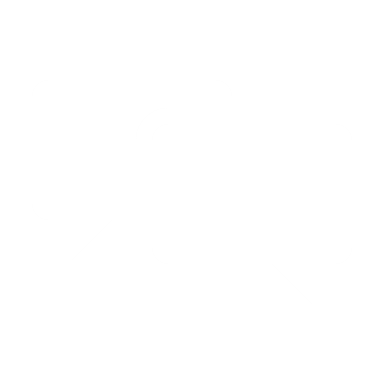 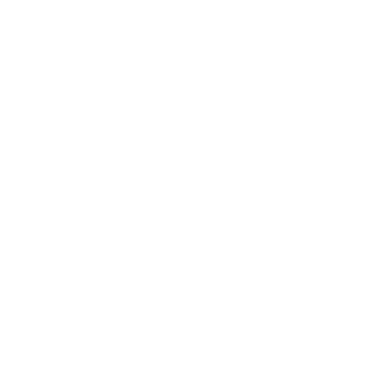 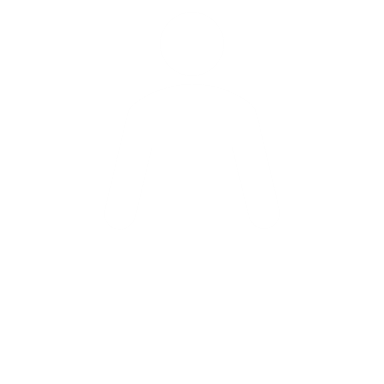 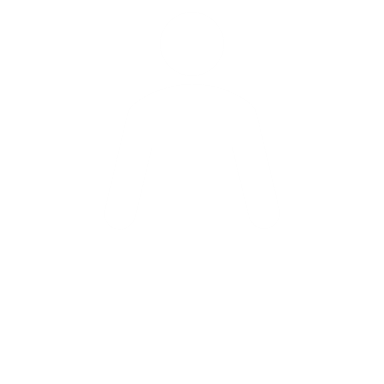 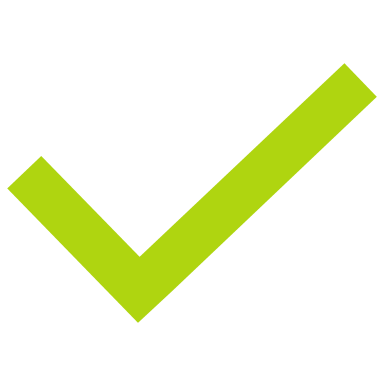 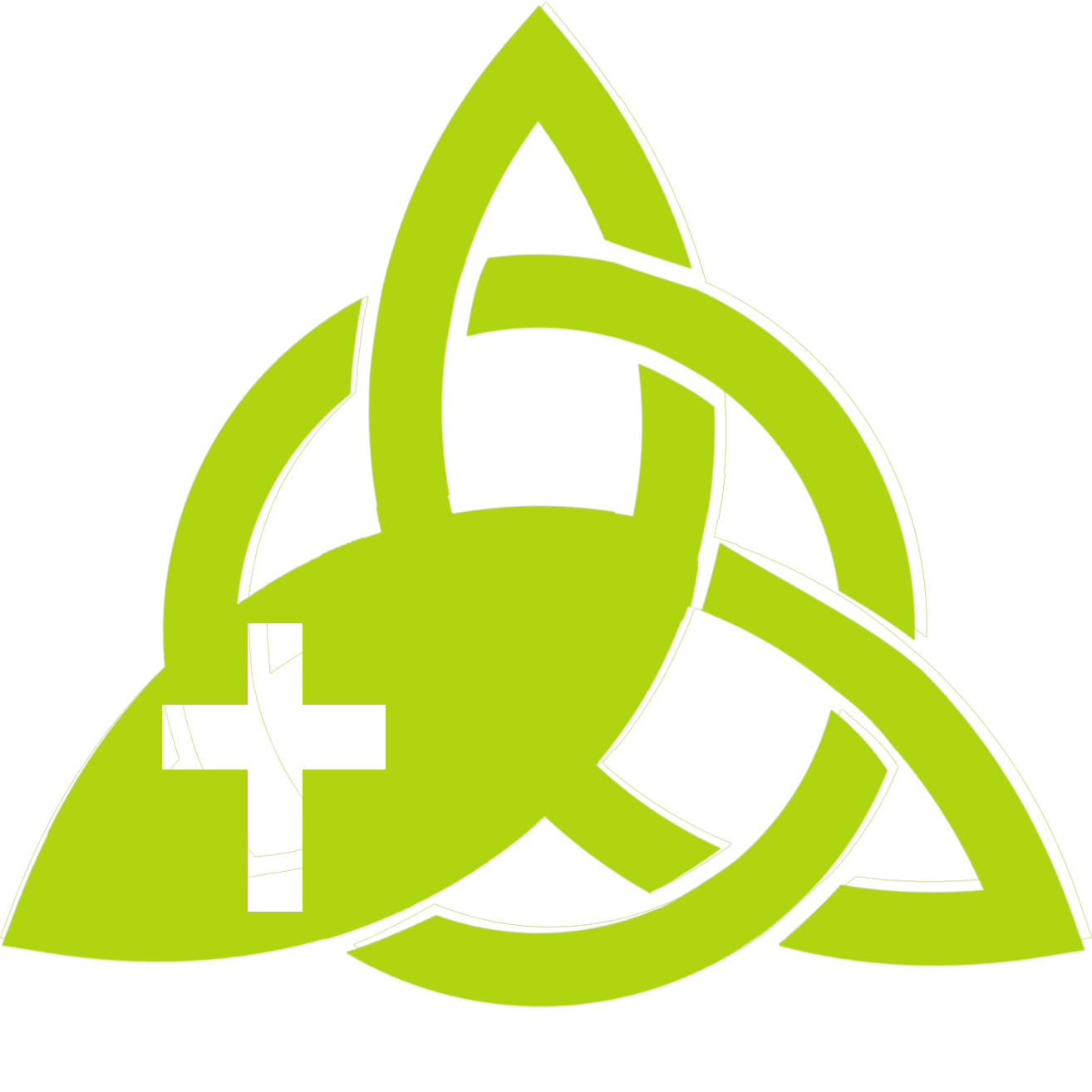 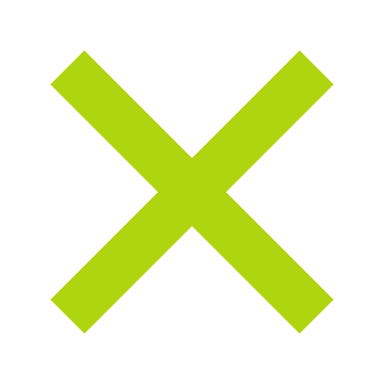 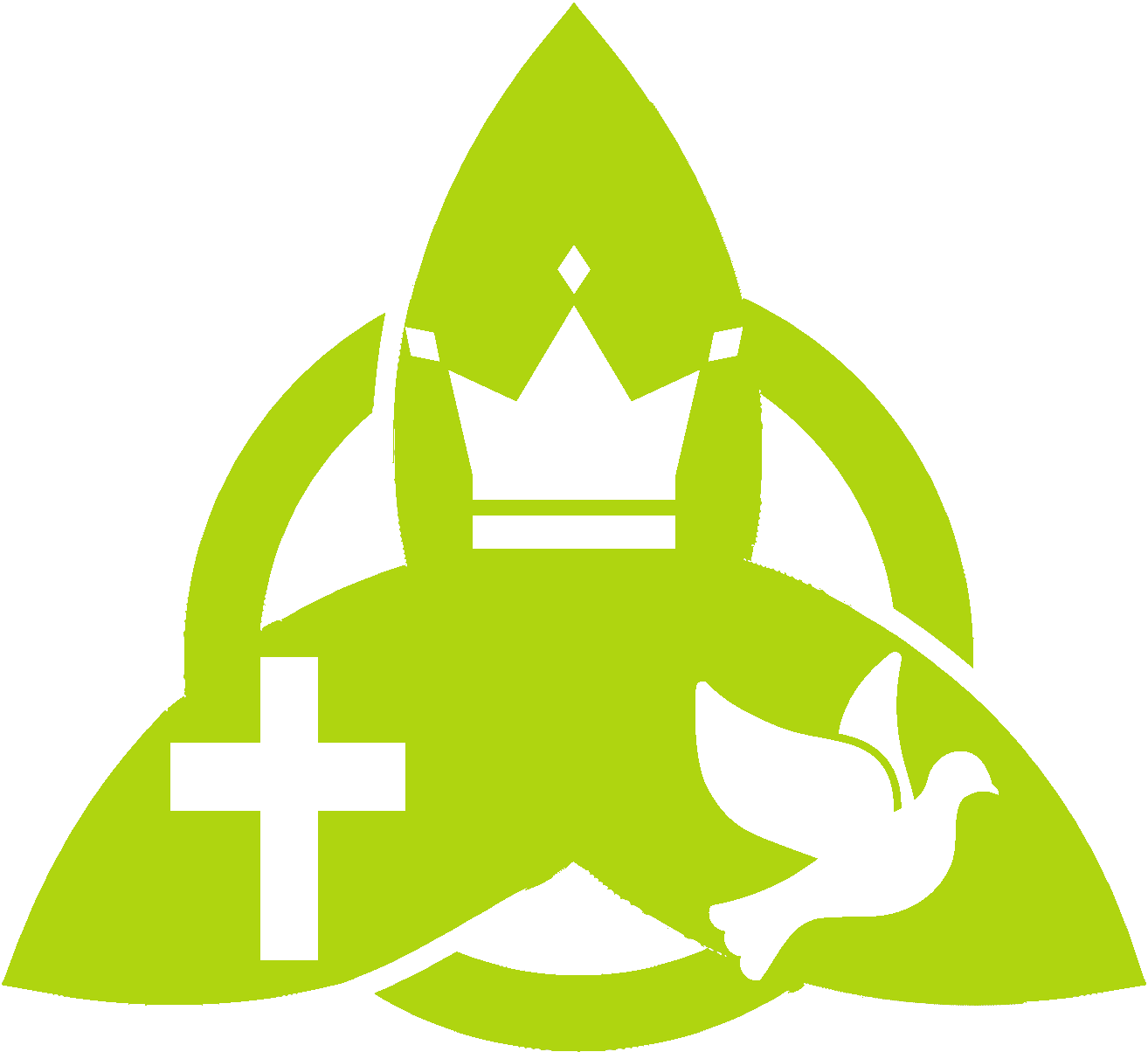 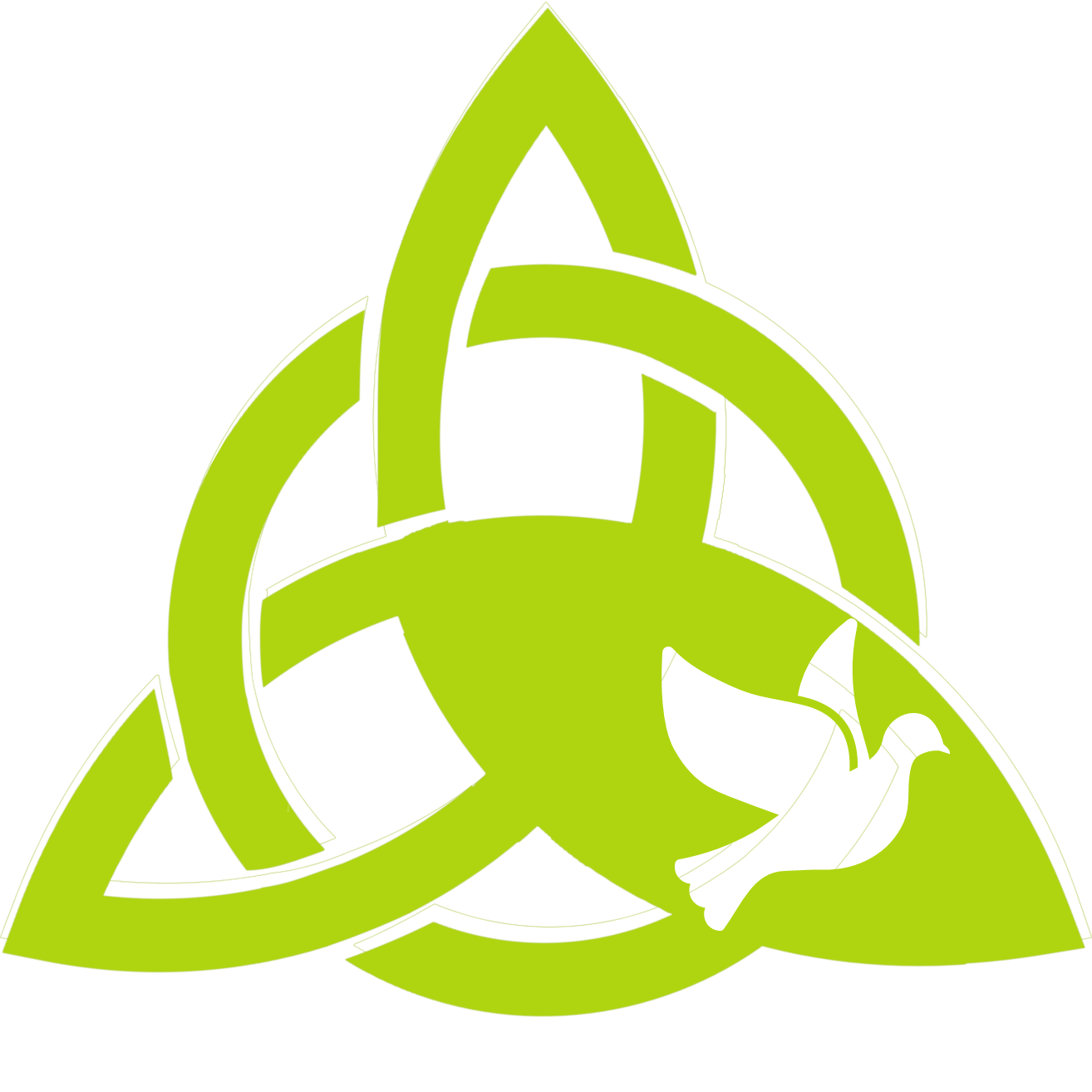 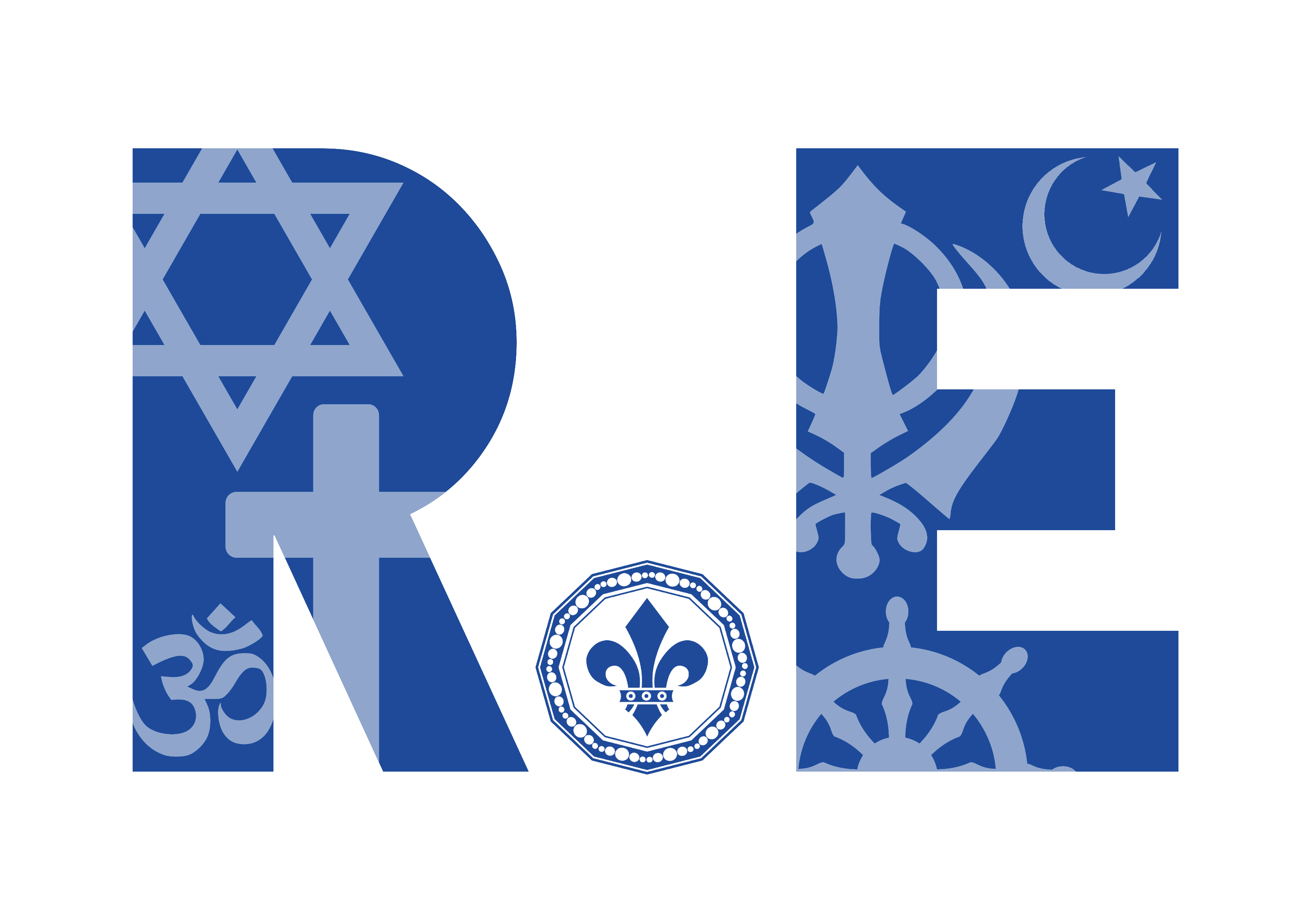 “Exploring religion and belief in the modern world – joyfully, creatively and confidently.”
What is the Trinity?
Cut out the hexagons. Then, arrange the hexagons in sequences and groups. You should  justify any connections made by annotating your links.
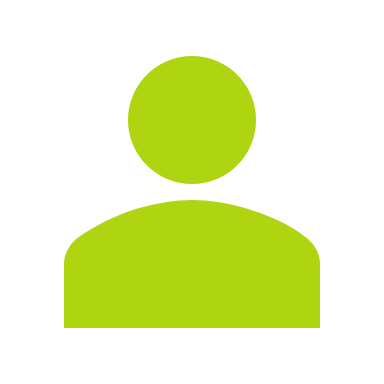 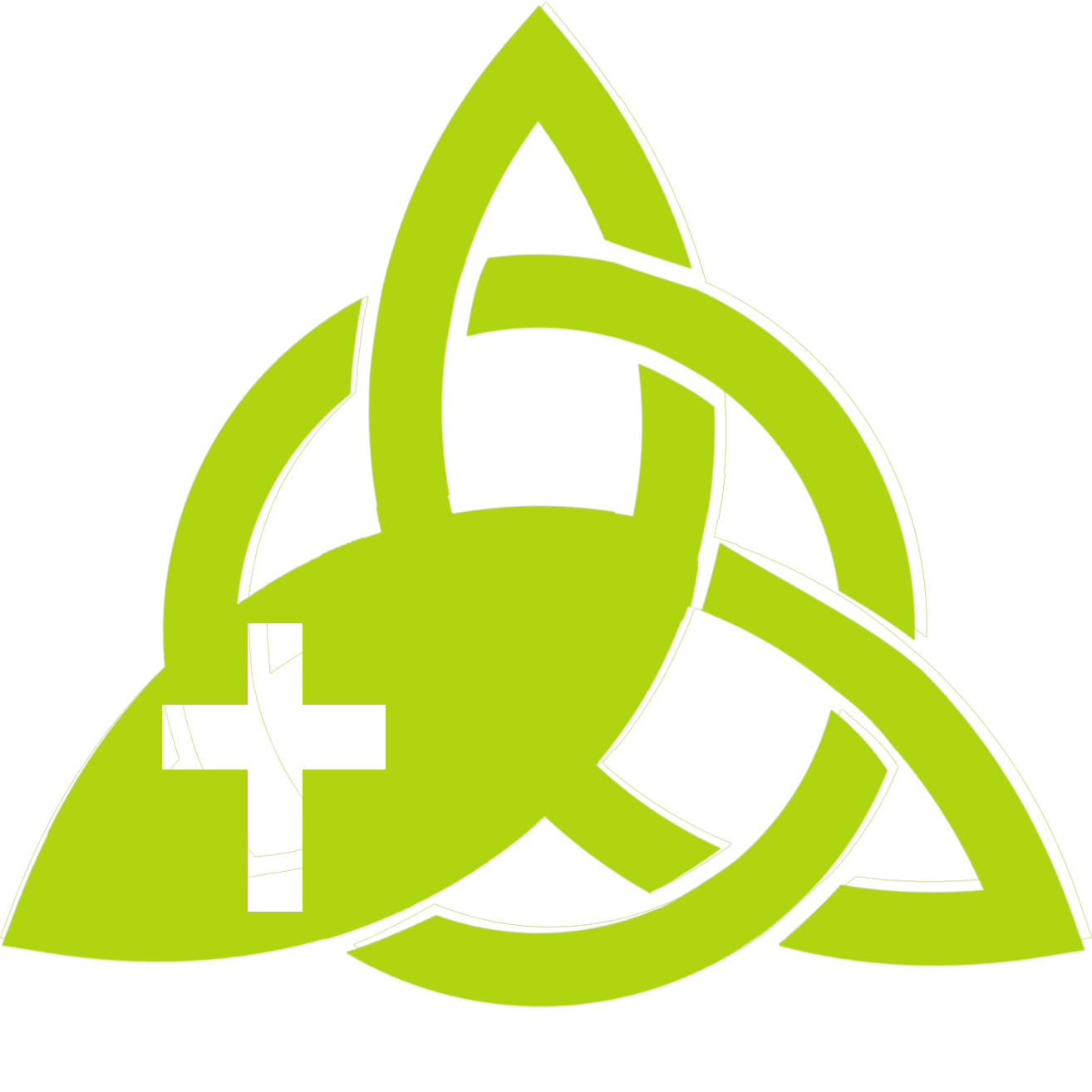 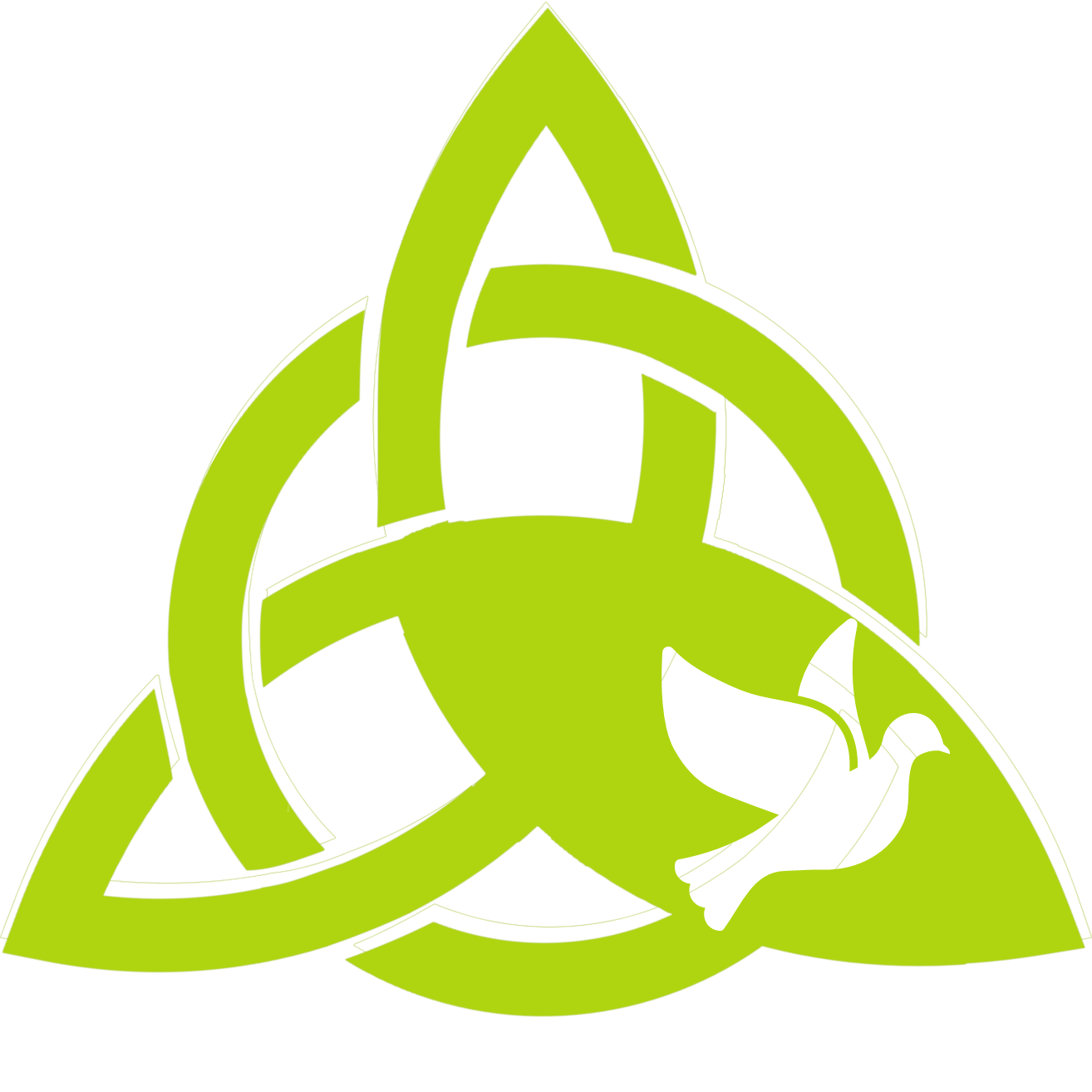 Jesus
Holy Spirit
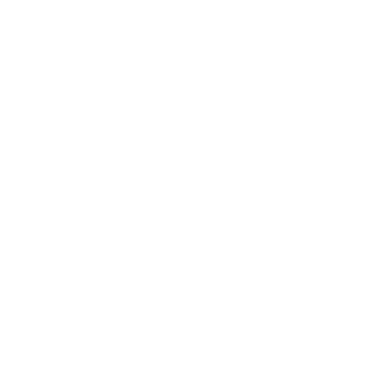 Christmas
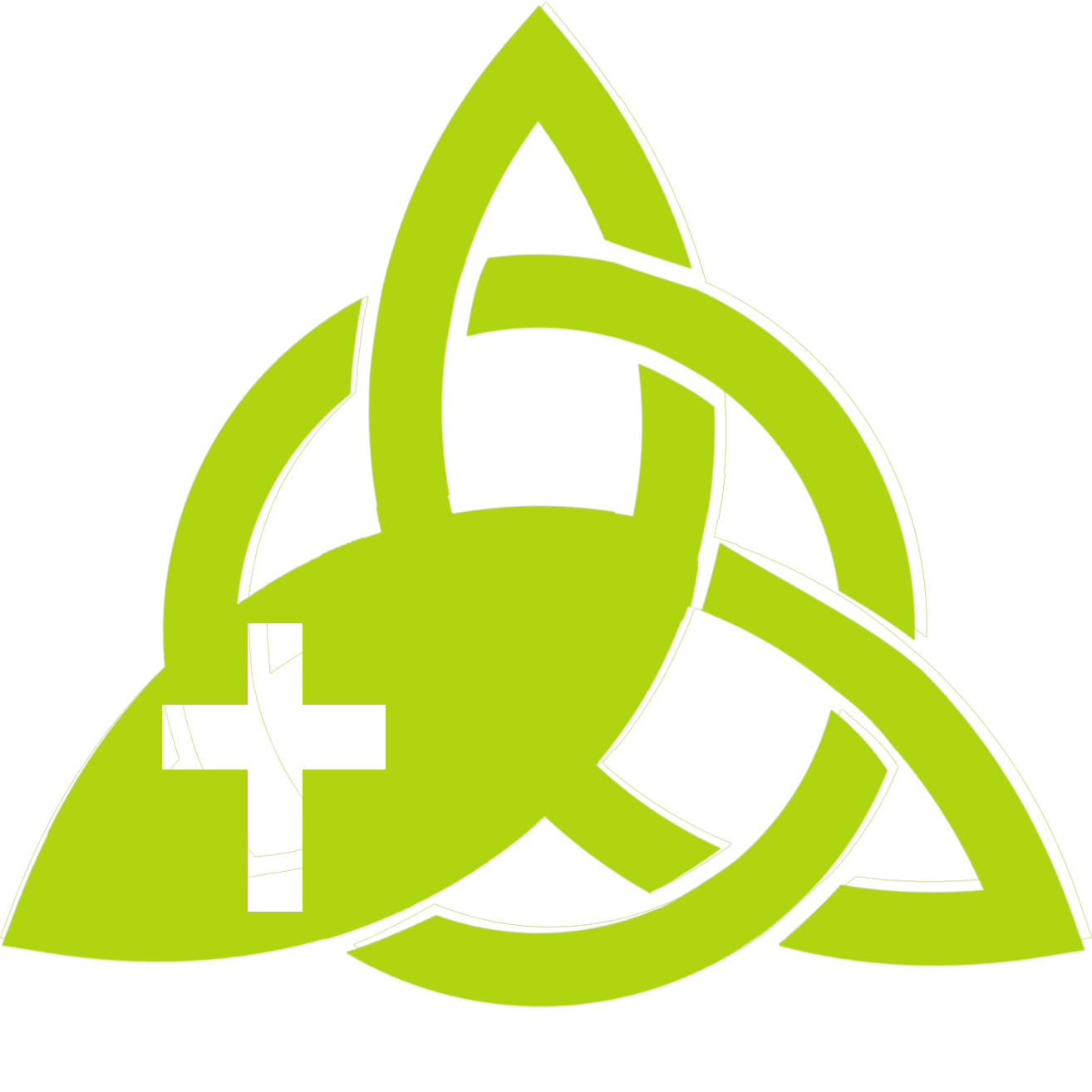 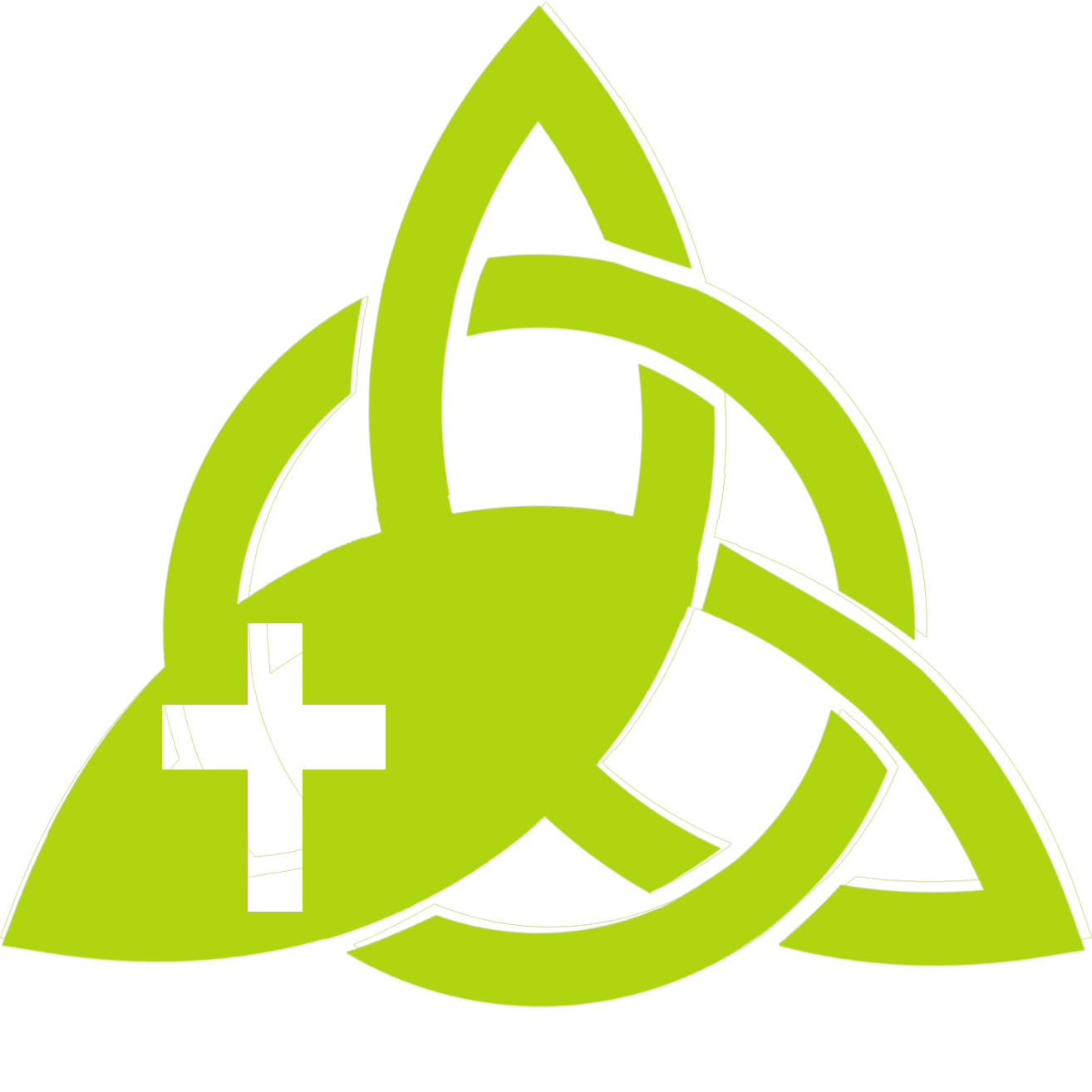 Baptism
Year 3  What is the Trinity?
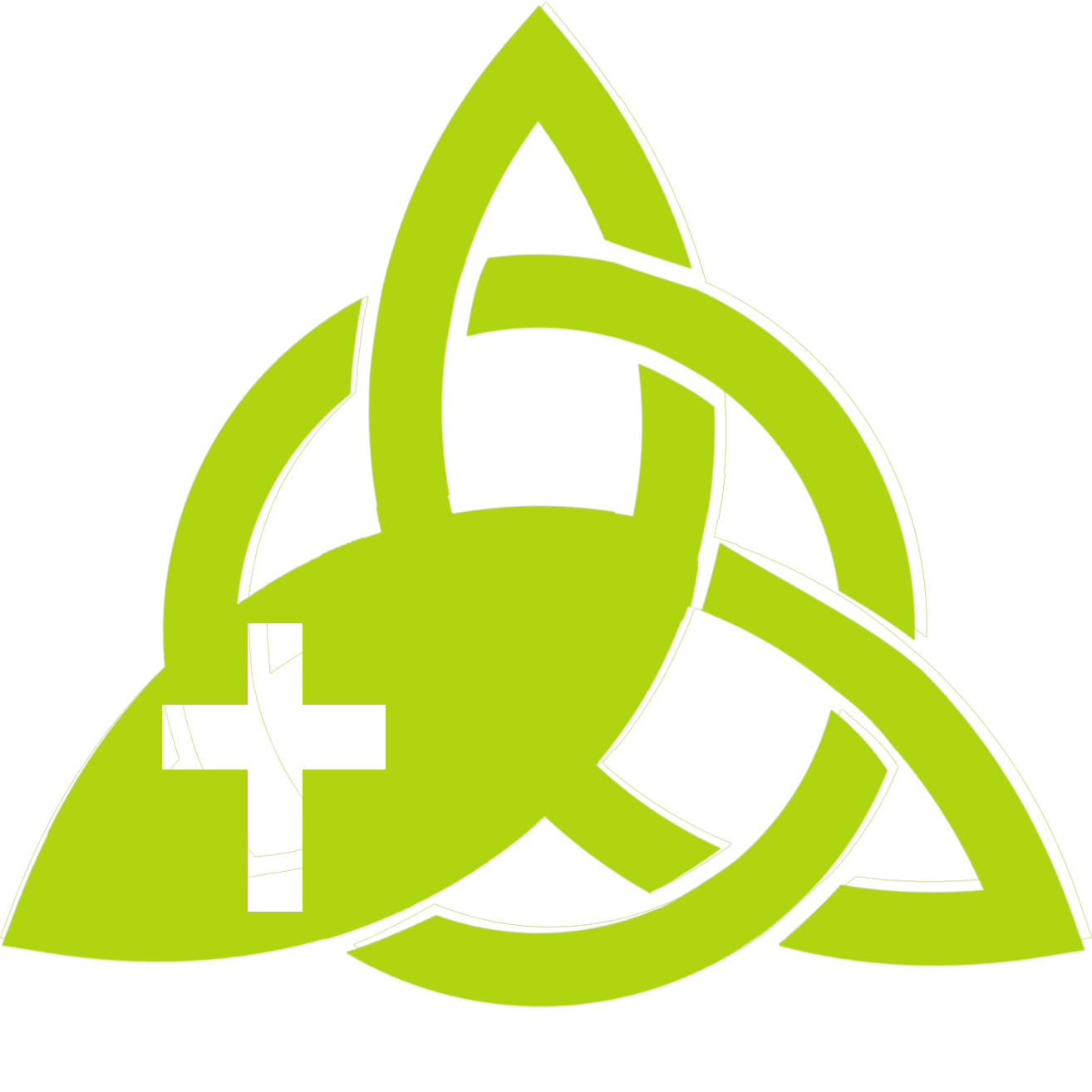 Matthew 3
Christian
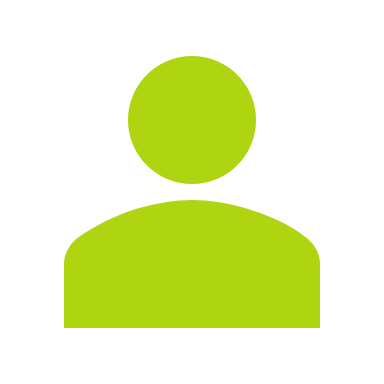 Incarnation
Gospel
Based on work by Pam Hook (HookEd) on Solo Taxonomy
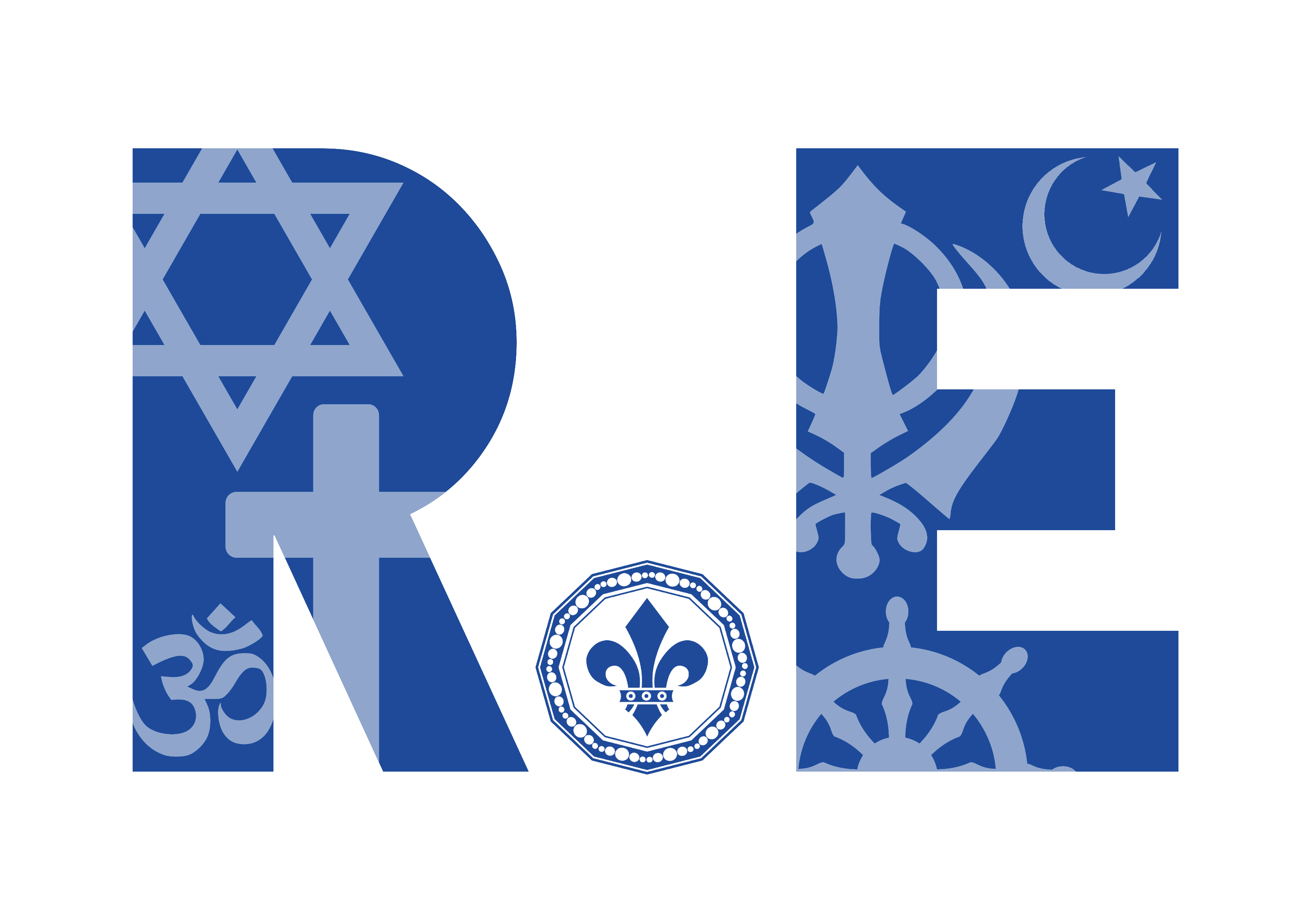 “Exploring religion and belief in the modern world – joyfully, creatively and confidently.”
What is the meaning of the Aum symbol?
I can respond to the story of the man in the well
I reflect on how Hindus show their beliefs through their actions
I understand about some meanings of the Aum symbol in Hinduism.
I know how Aum is related to Hindu creation narratives
I know how Aum is used in worship and meditation
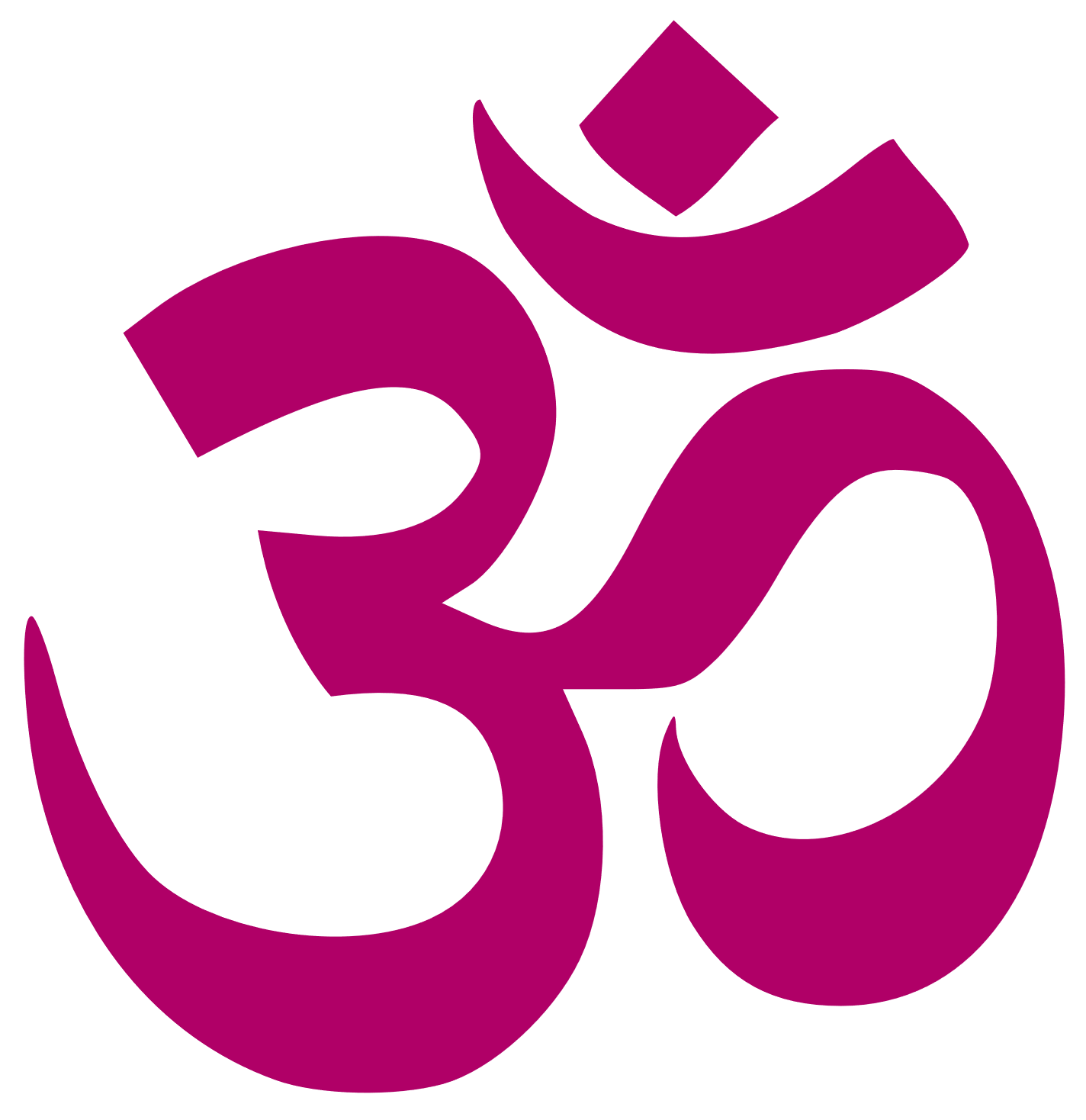 I can name three Hindu deities and list some of their characteristics
I know some ways Hindus worship
I make connections with other faiths and worldviews
Year 3: What is the meaning of the Aum symbol?
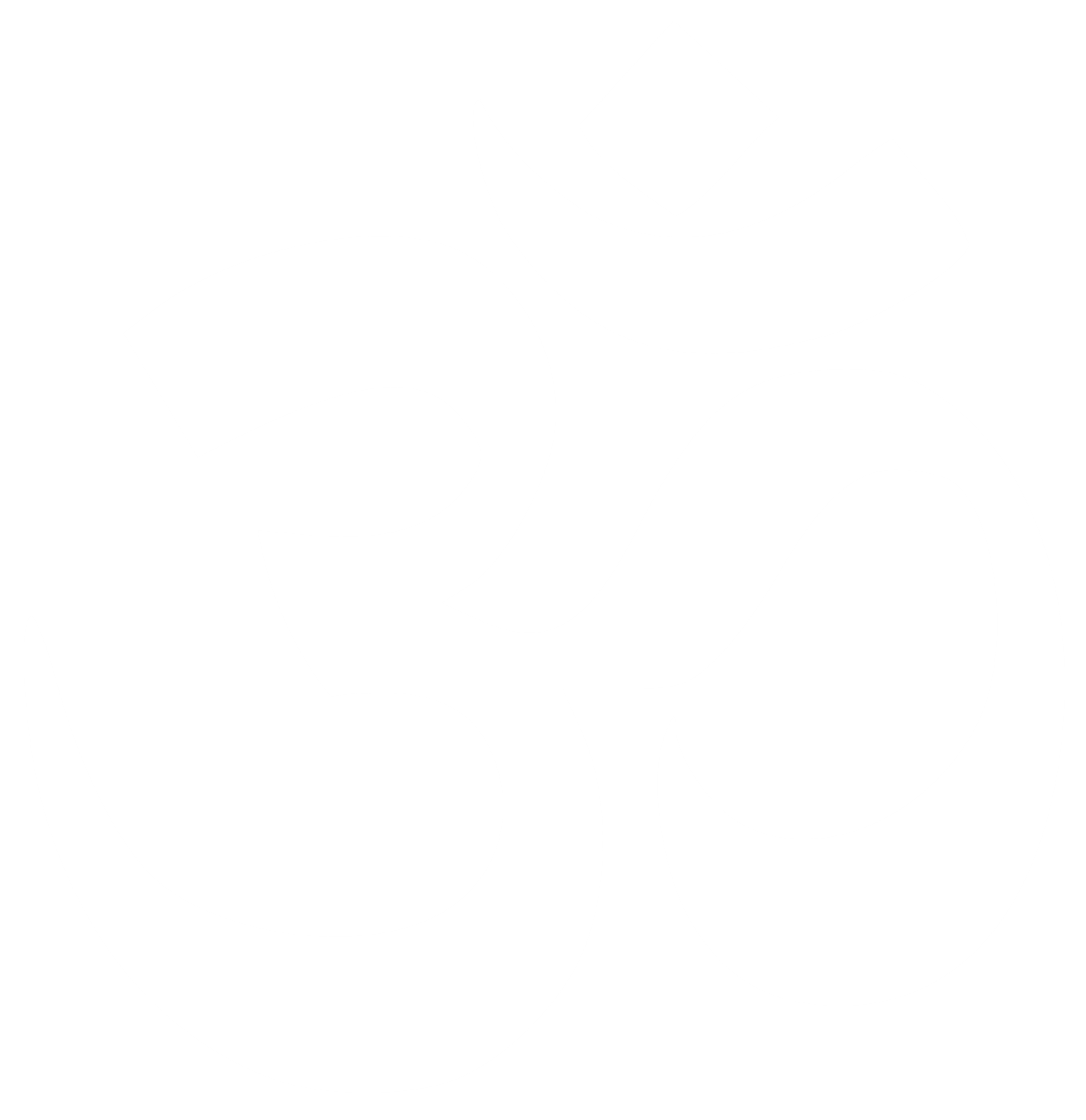 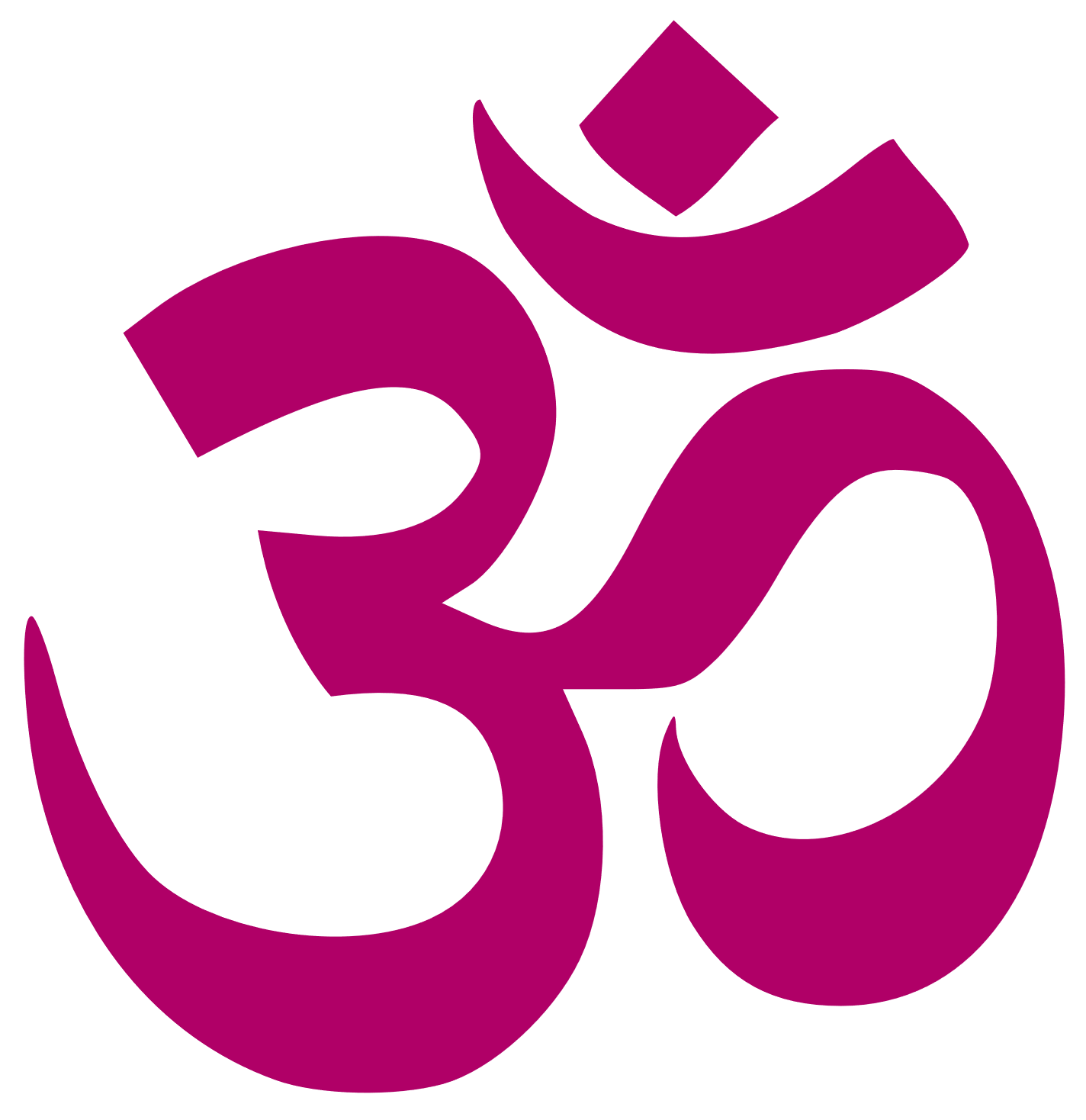 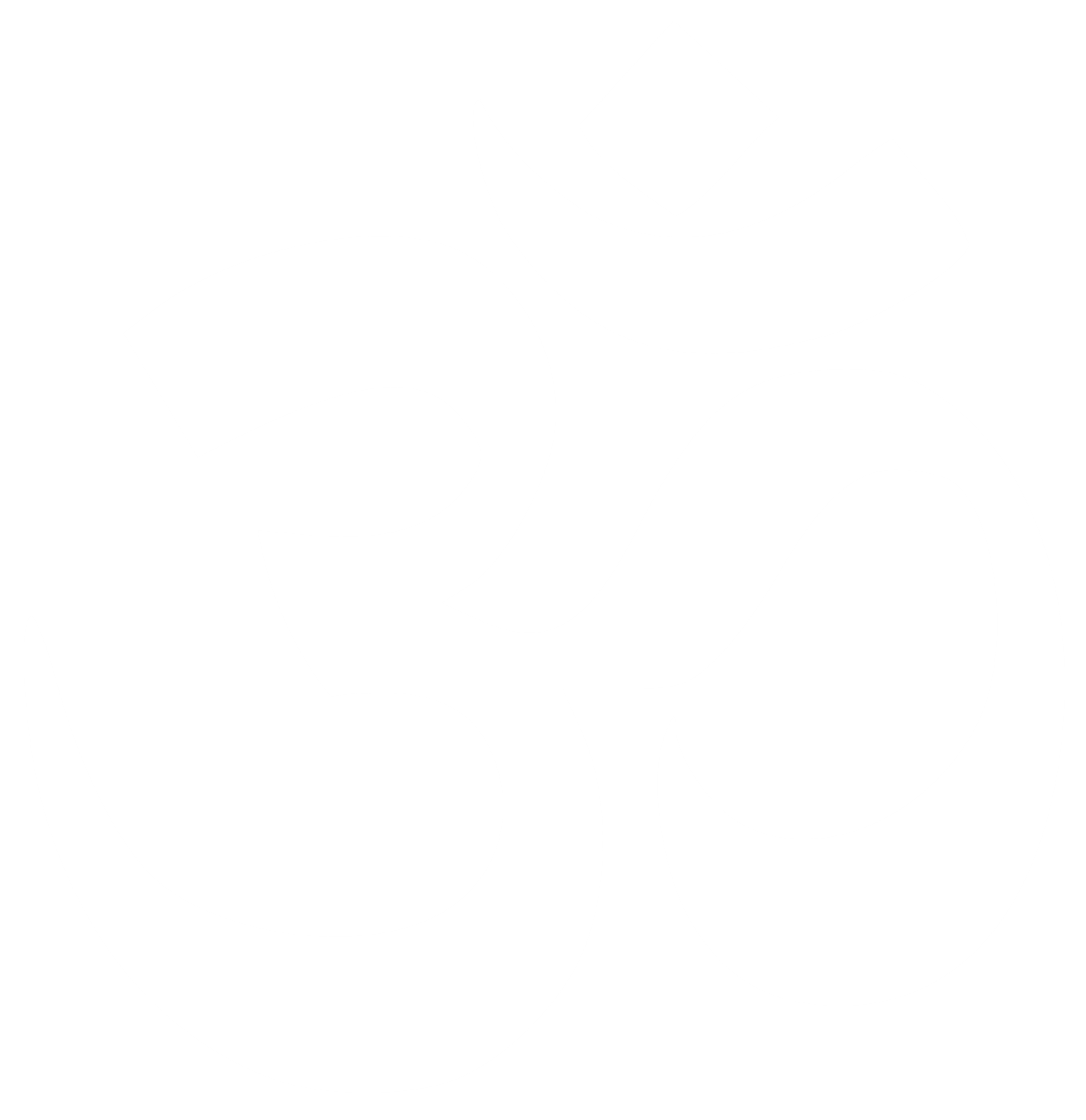 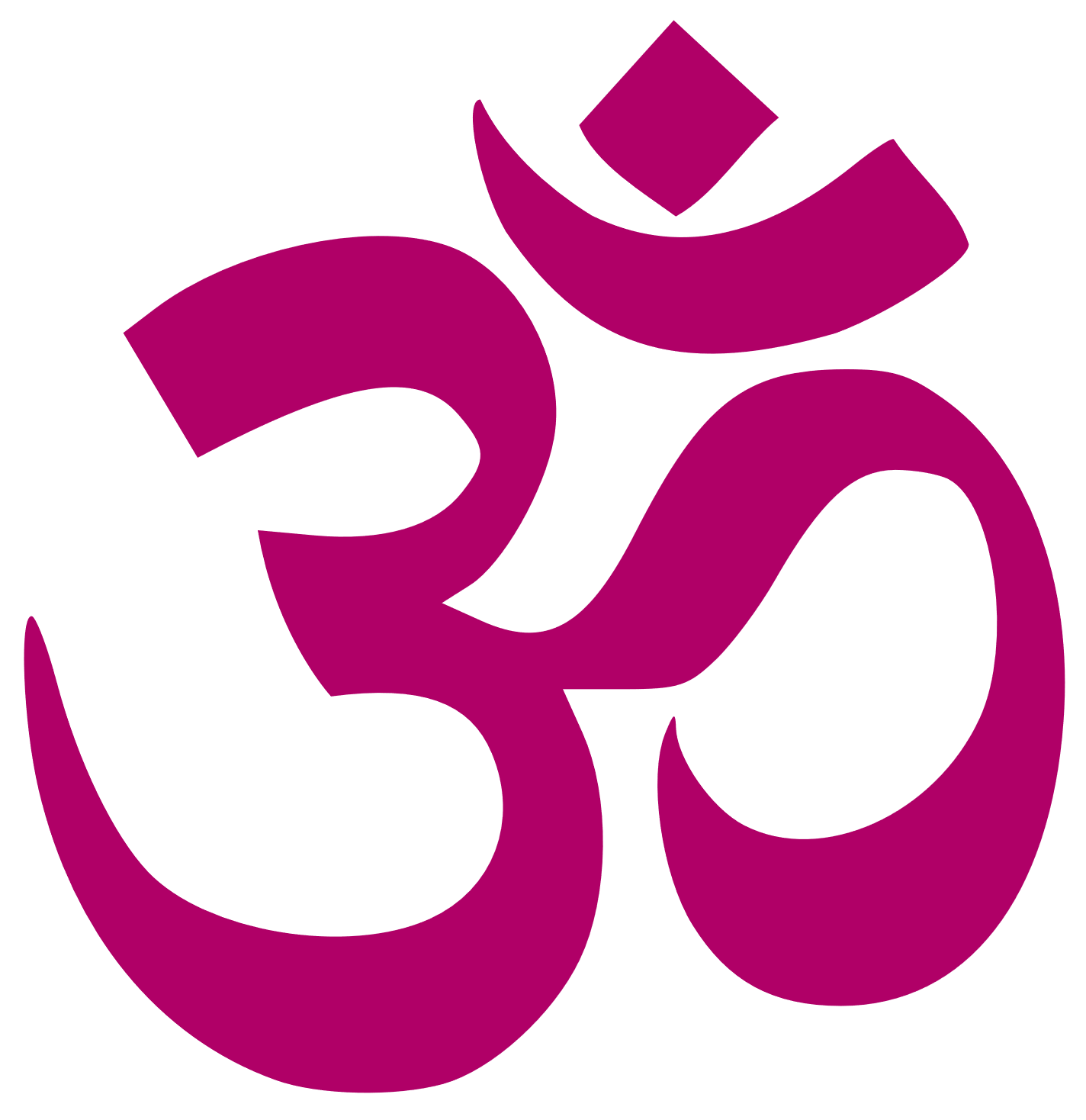 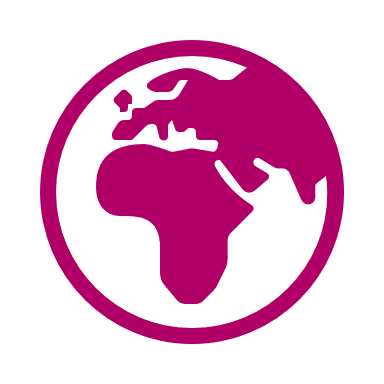 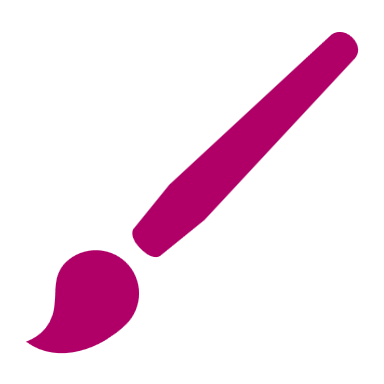 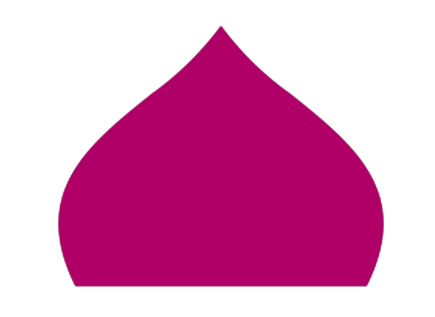 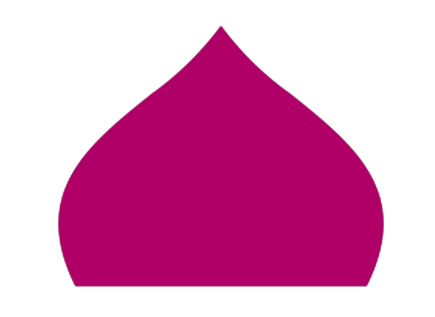 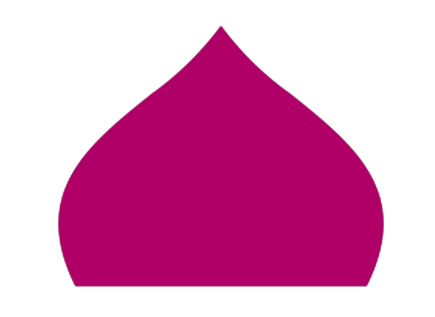 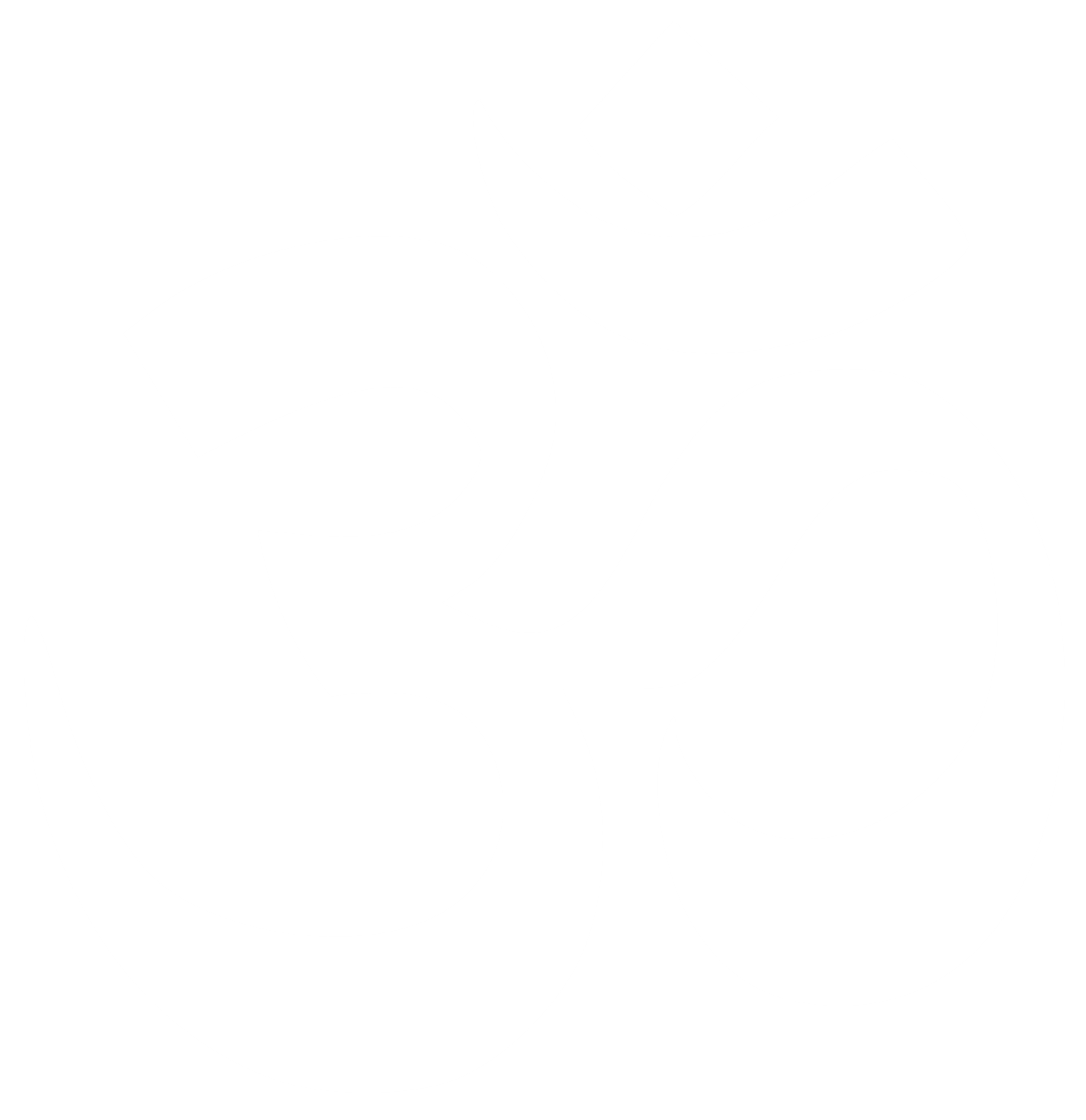 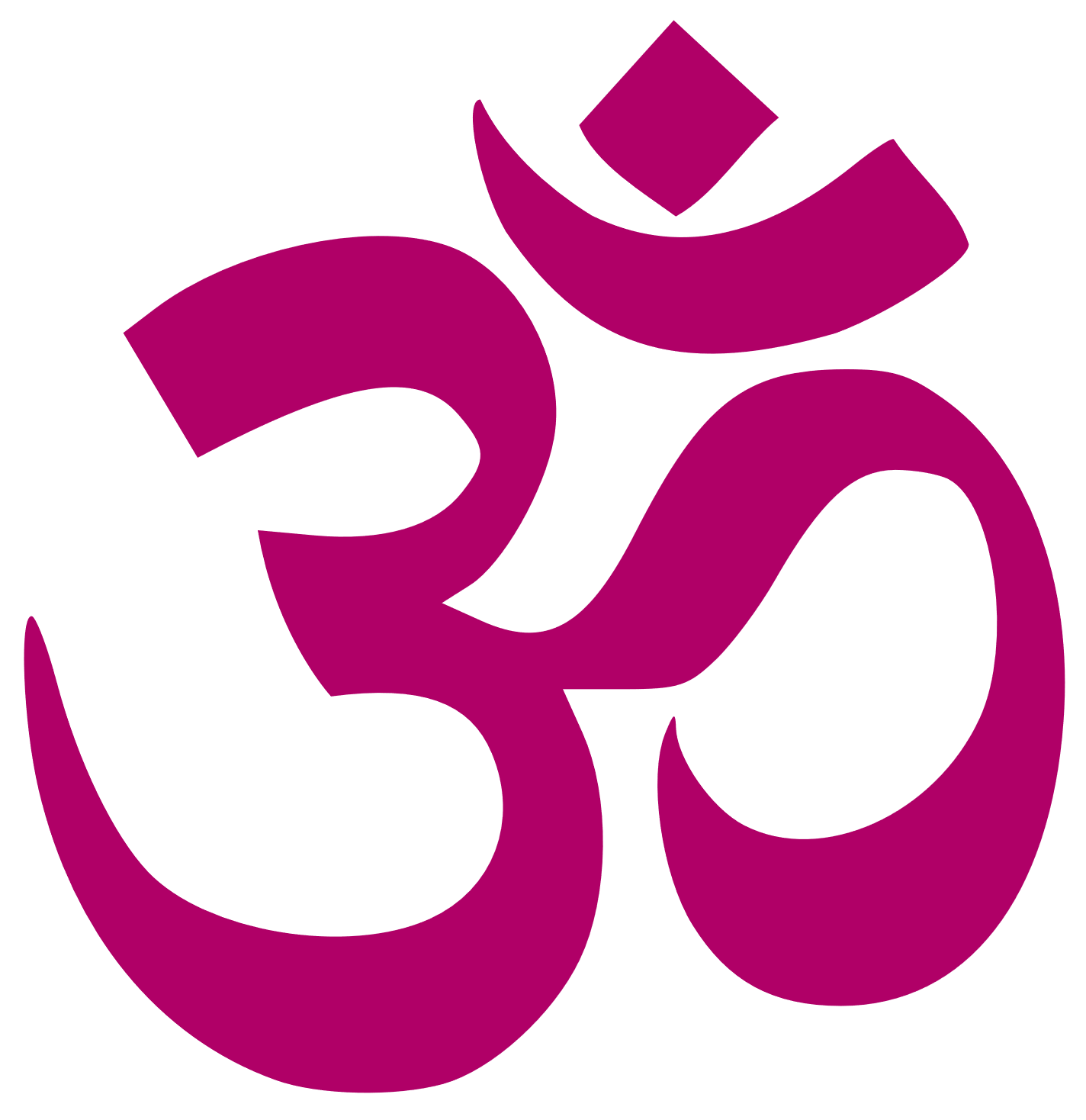 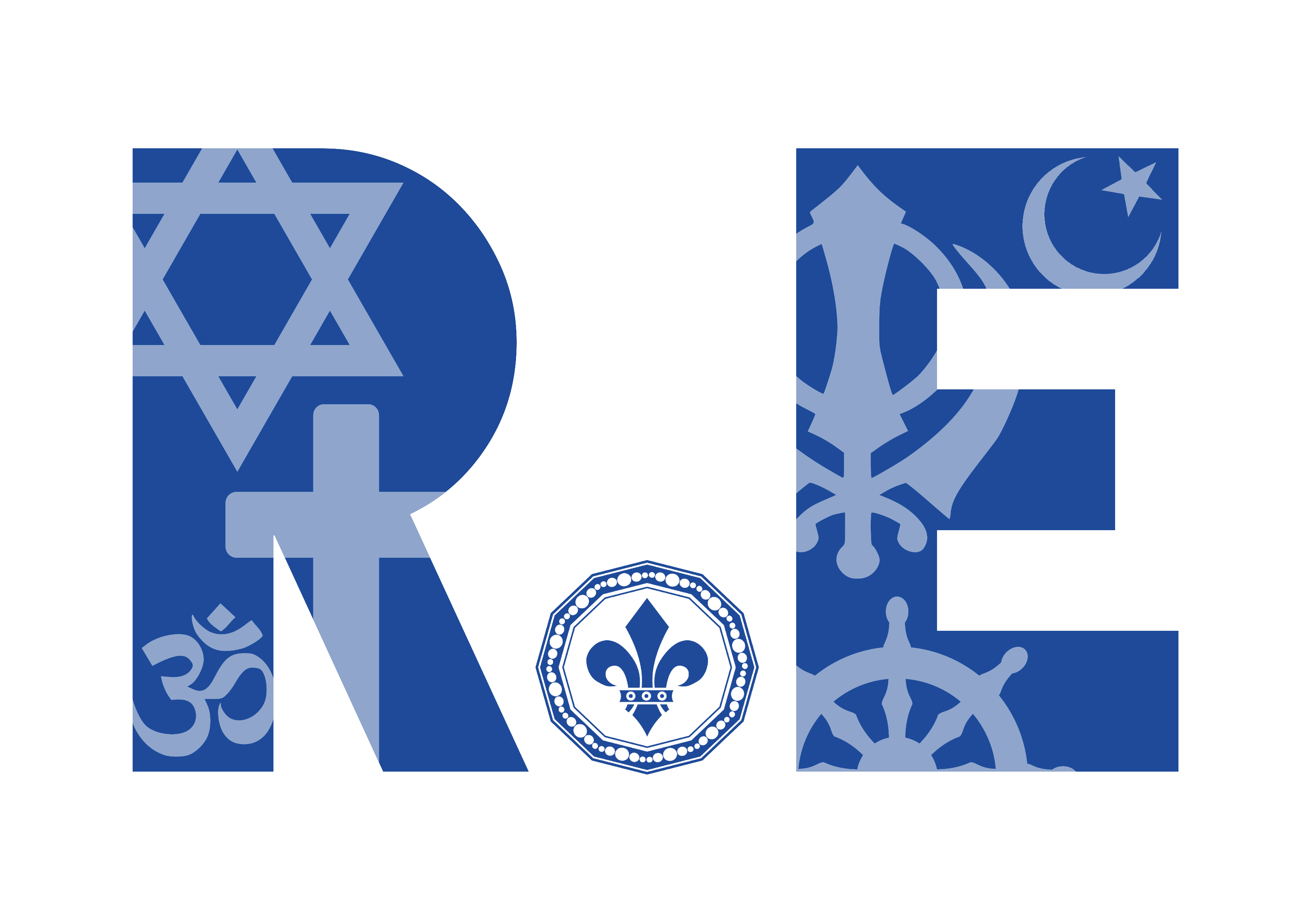 “Exploring religion and belief in the modern world – joyfully, creatively and confidently.”
What is the meaning of the Aum symbol?
Cut out the hexagons. Then, arrange the hexagons in sequences and groups. You should  justify any connections made by annotating your links.
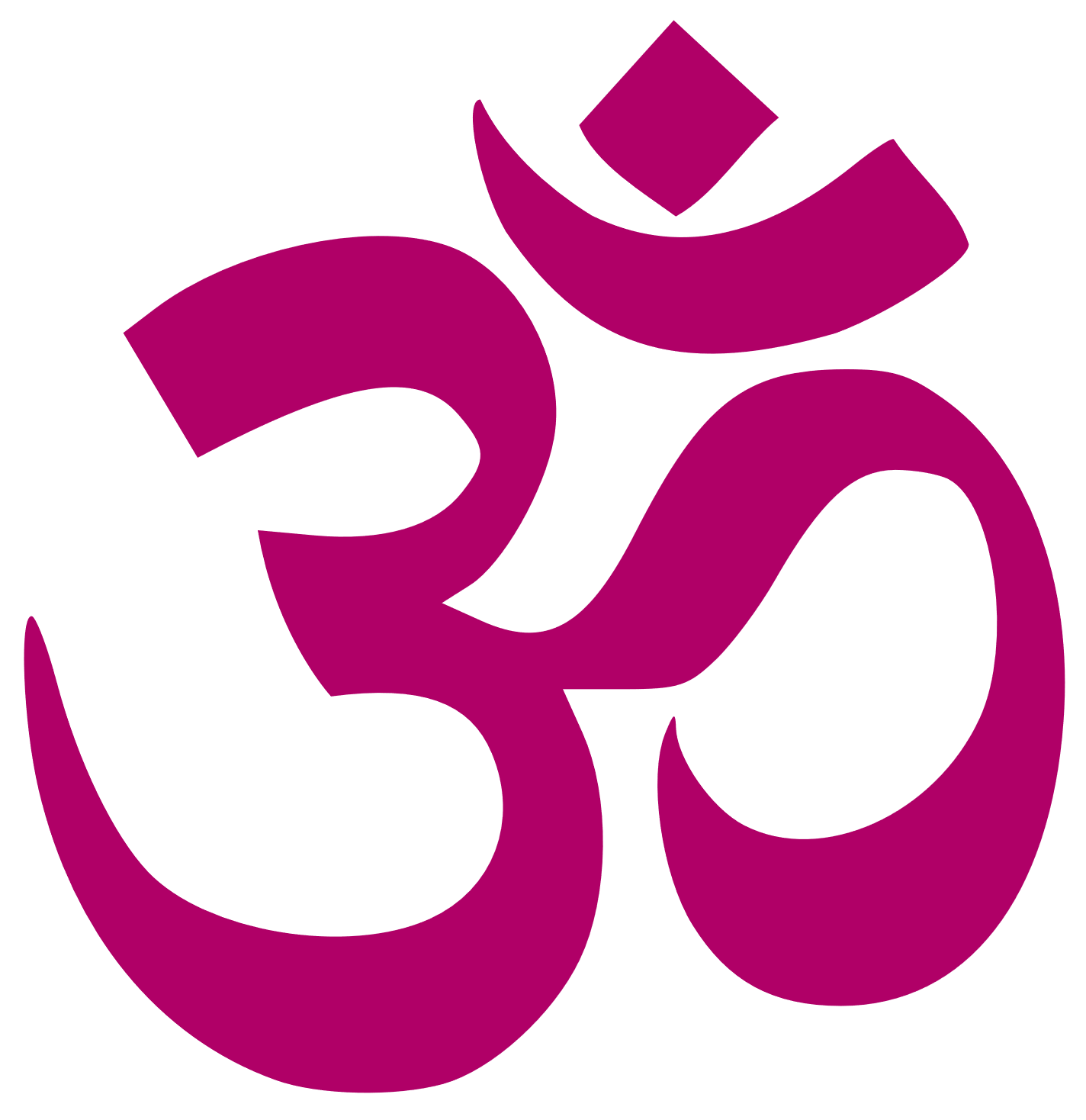 Brahman
Aum
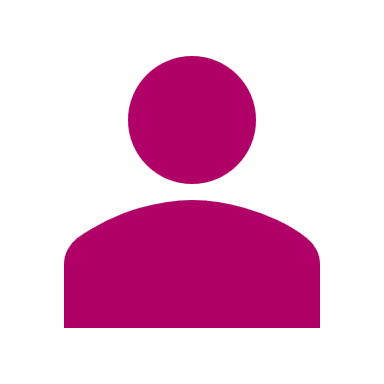 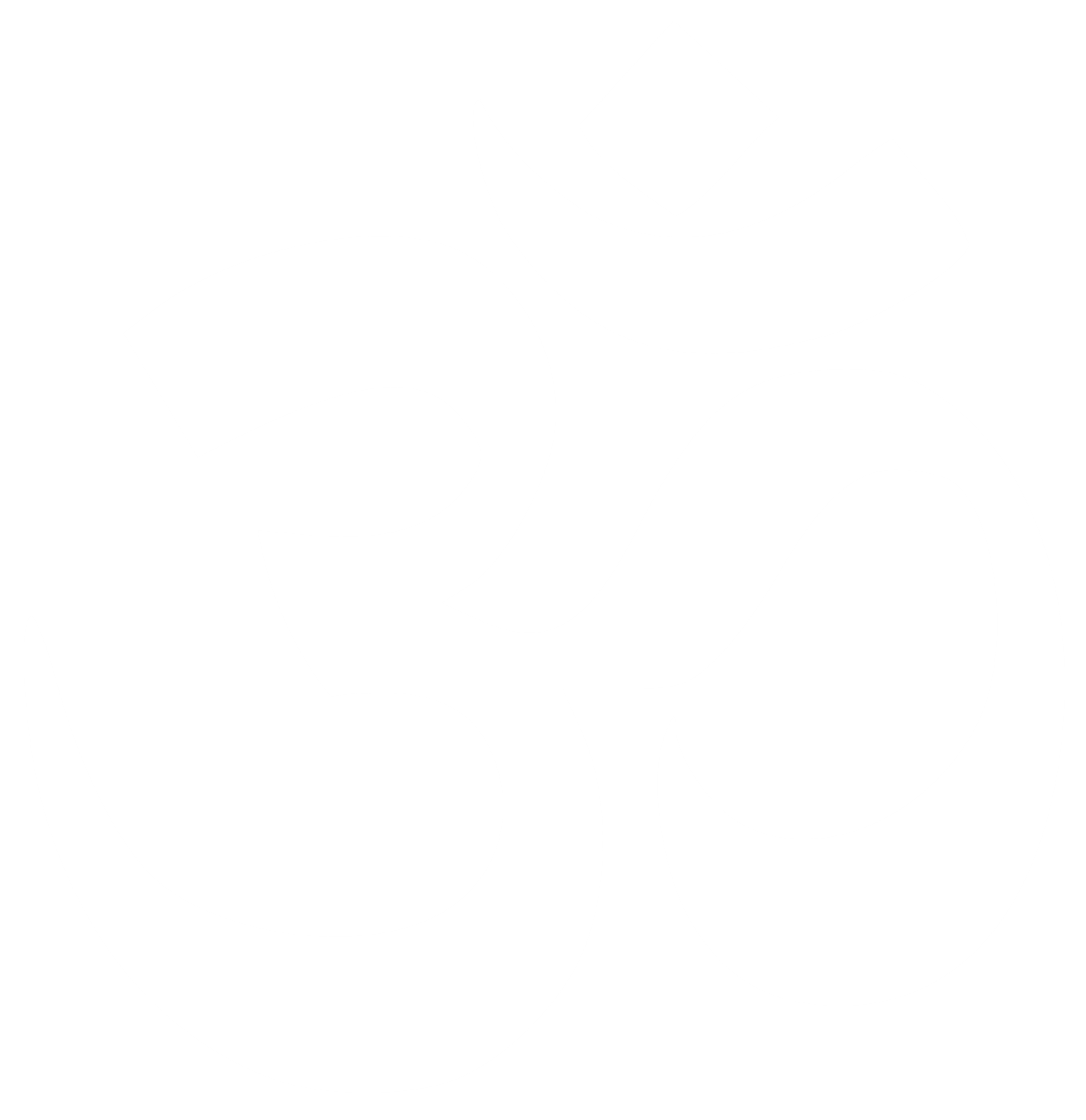 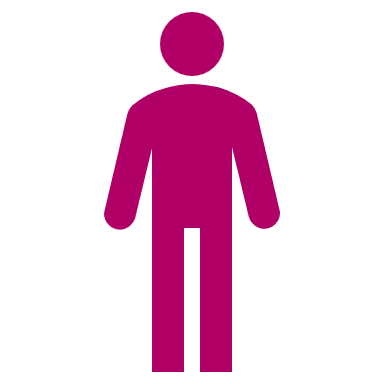 worship
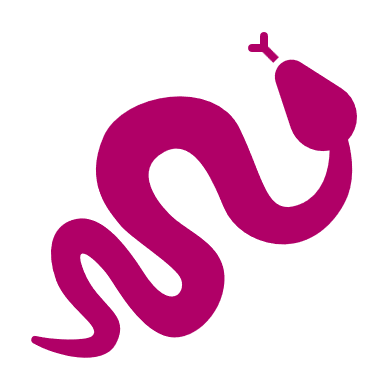 Man in the Well
creation
Year 3  What is the meaning of the Aum symbol?
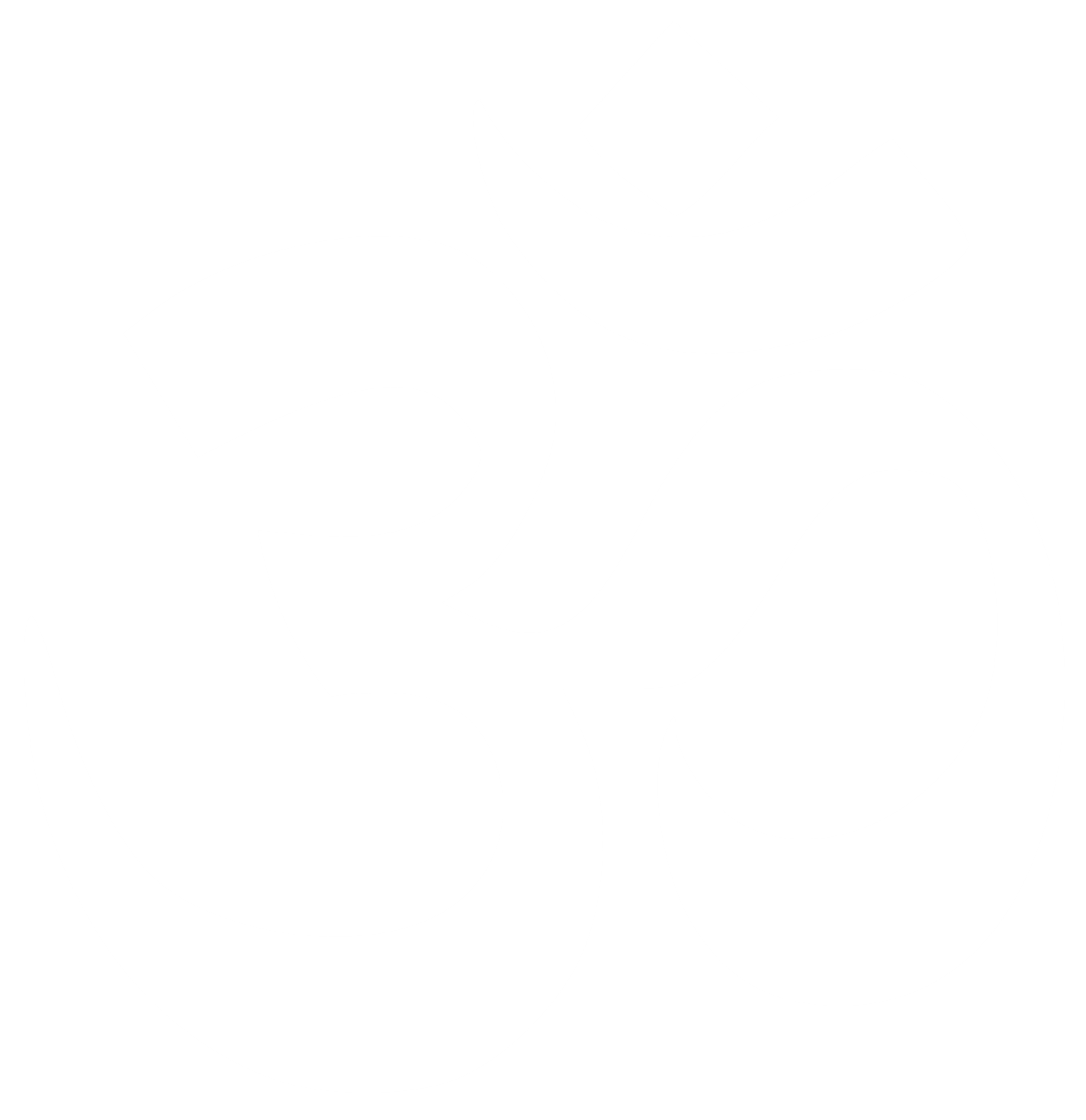 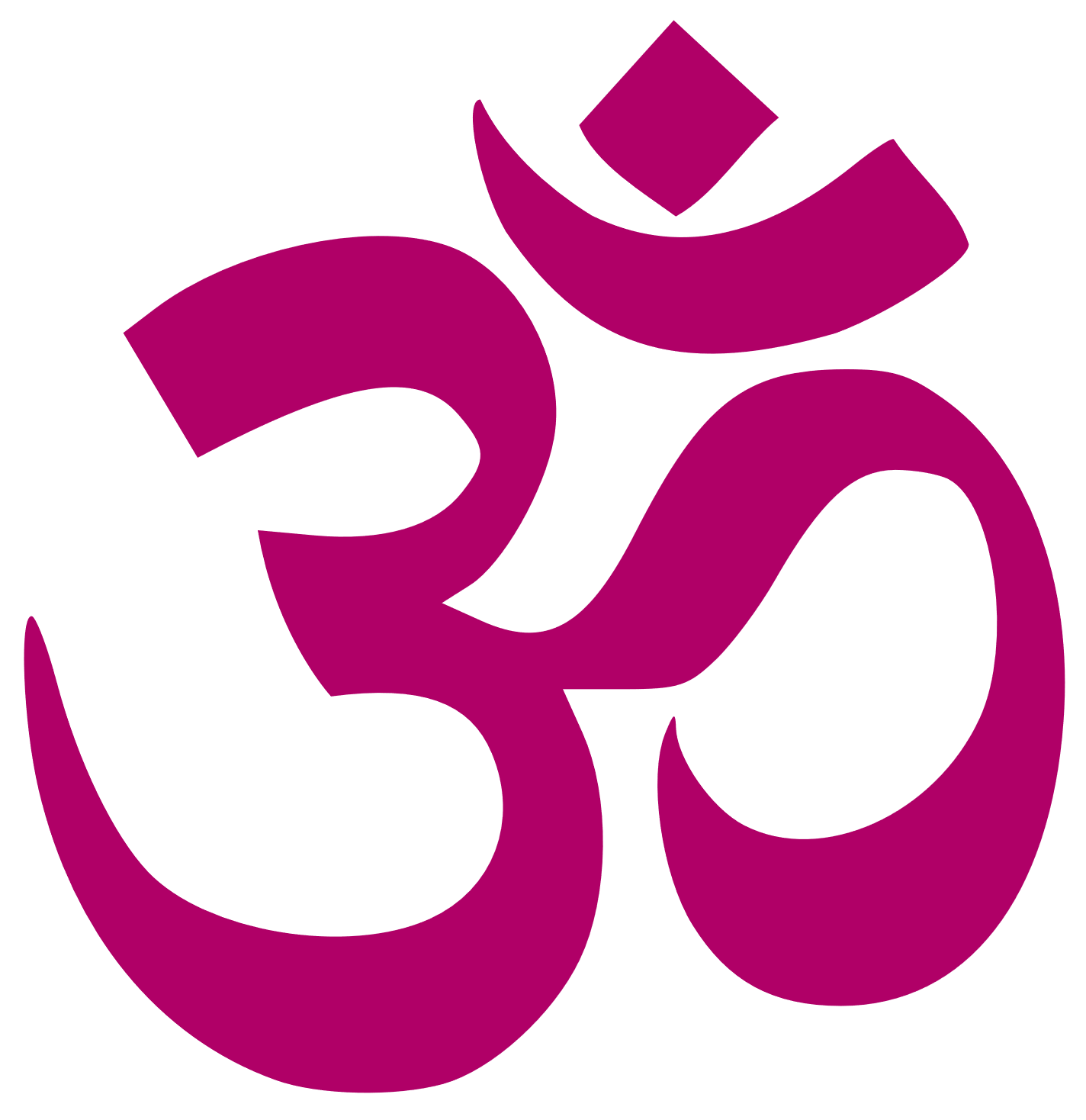 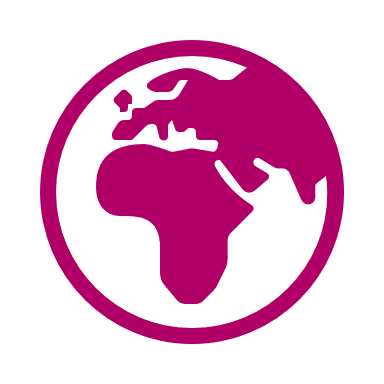 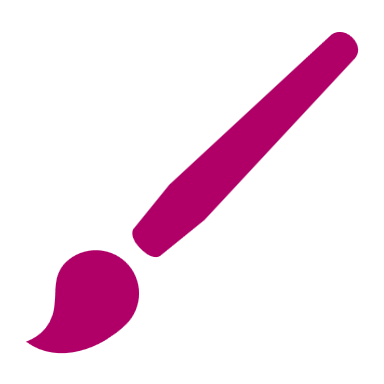 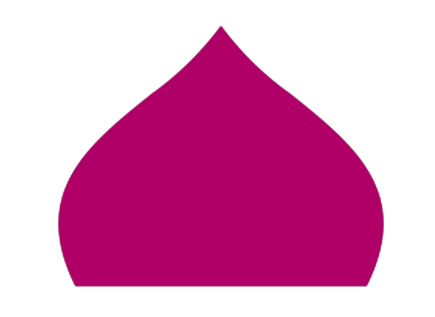 mandir
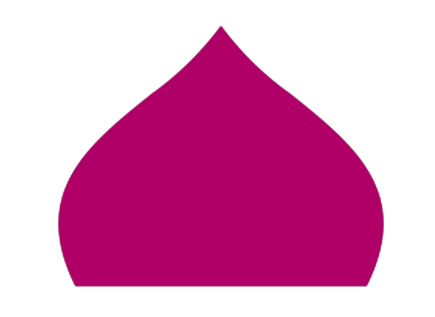 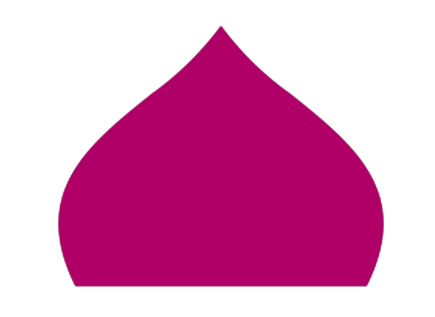 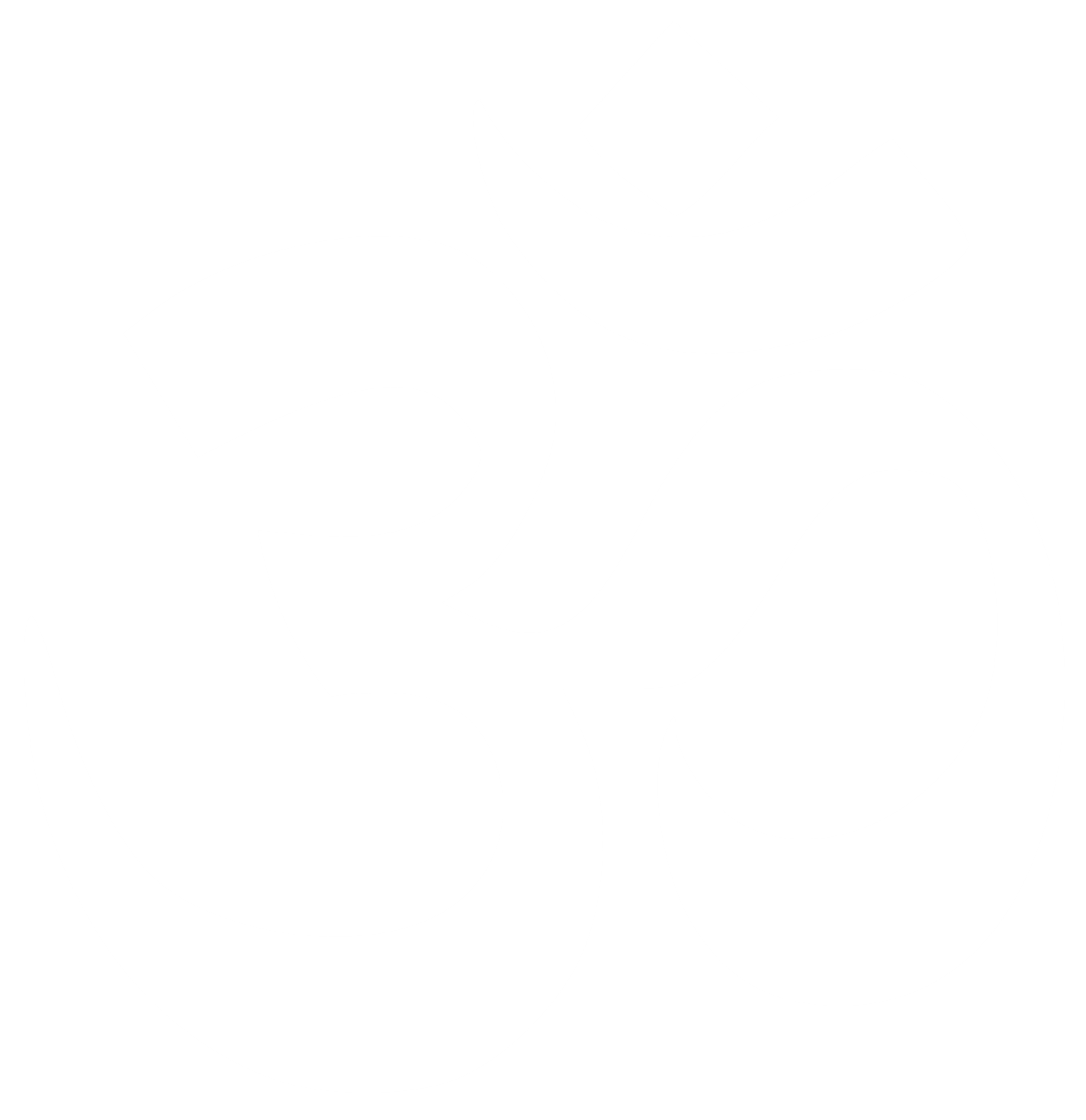 shrine
Brama
Sanatani
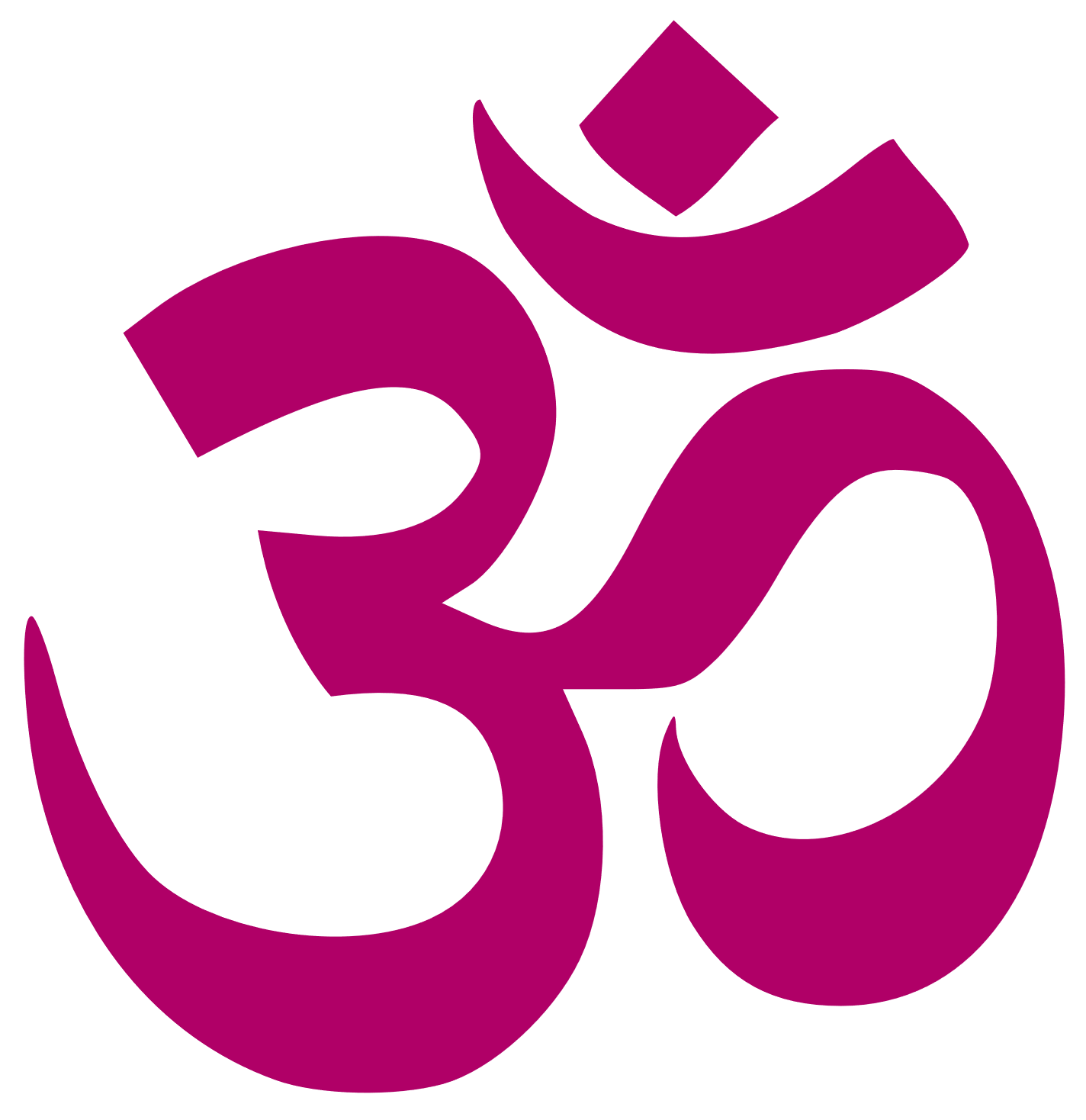 Hindu
atman
Based on work by Pam Hook (HookEd) on Solo Taxonomy
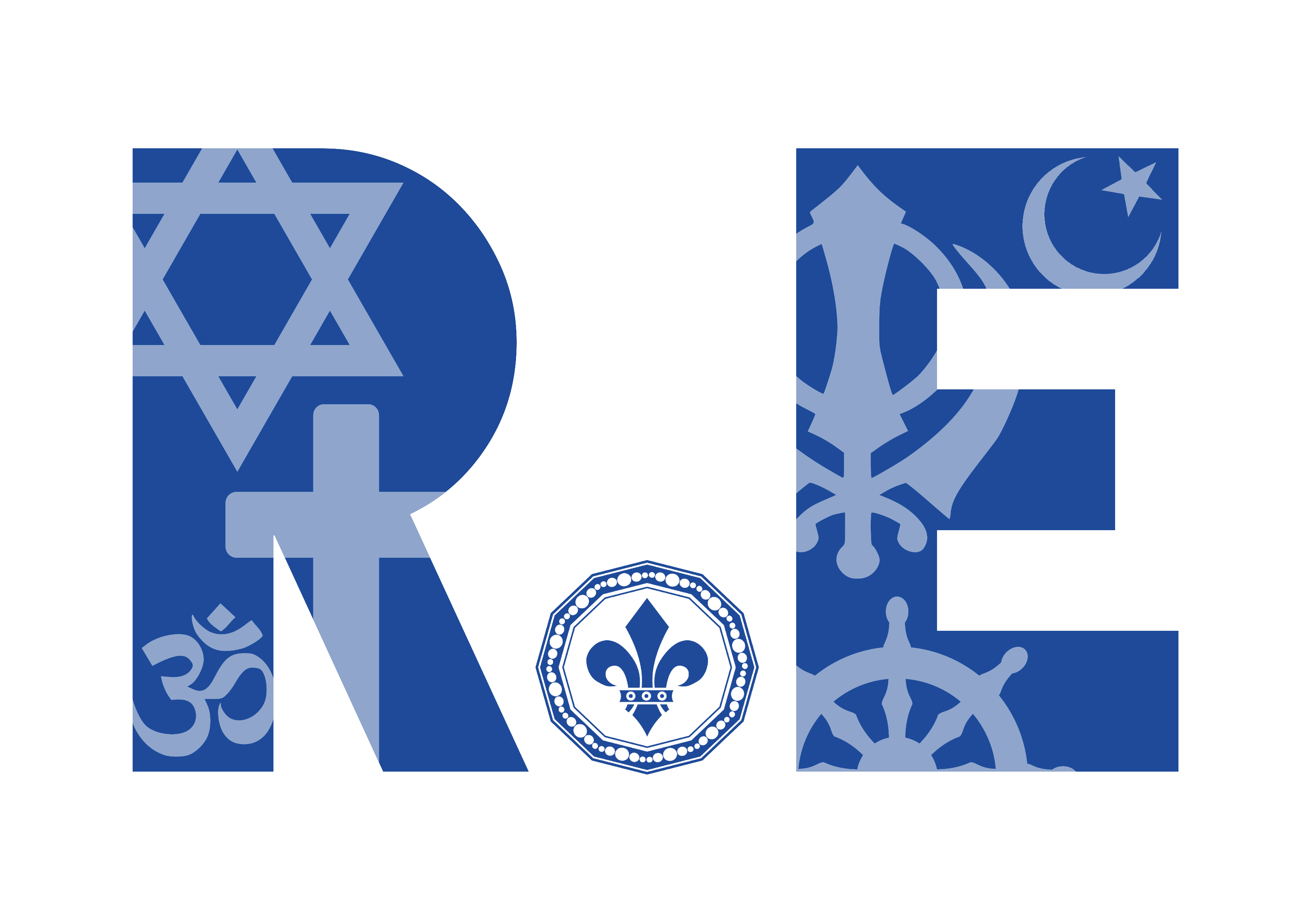 “Exploring religion and belief in the modern world – joyfully, creatively and confidently.”
Why do Christians call the day Jesus died ‘Good Friday’?
I can suggest reasons Christians call the day Jesus died ‘Good Friday’
I make connections between Holy Week events and how Christians live their lives today
I know where Salvation fits in the Bible’s ‘big story’.
I reflect on how Christians show their beliefs about Easter in Church
I know the main events of Holy Week as told in the Bible.
I understand why Holy Week events matter to Christians
I express my own ideas about what the Holy Week stories might mean
I make connections with other faiths and worldviews
Year 3: Why do Christians call the day Jesus died ‘Good Friday’?
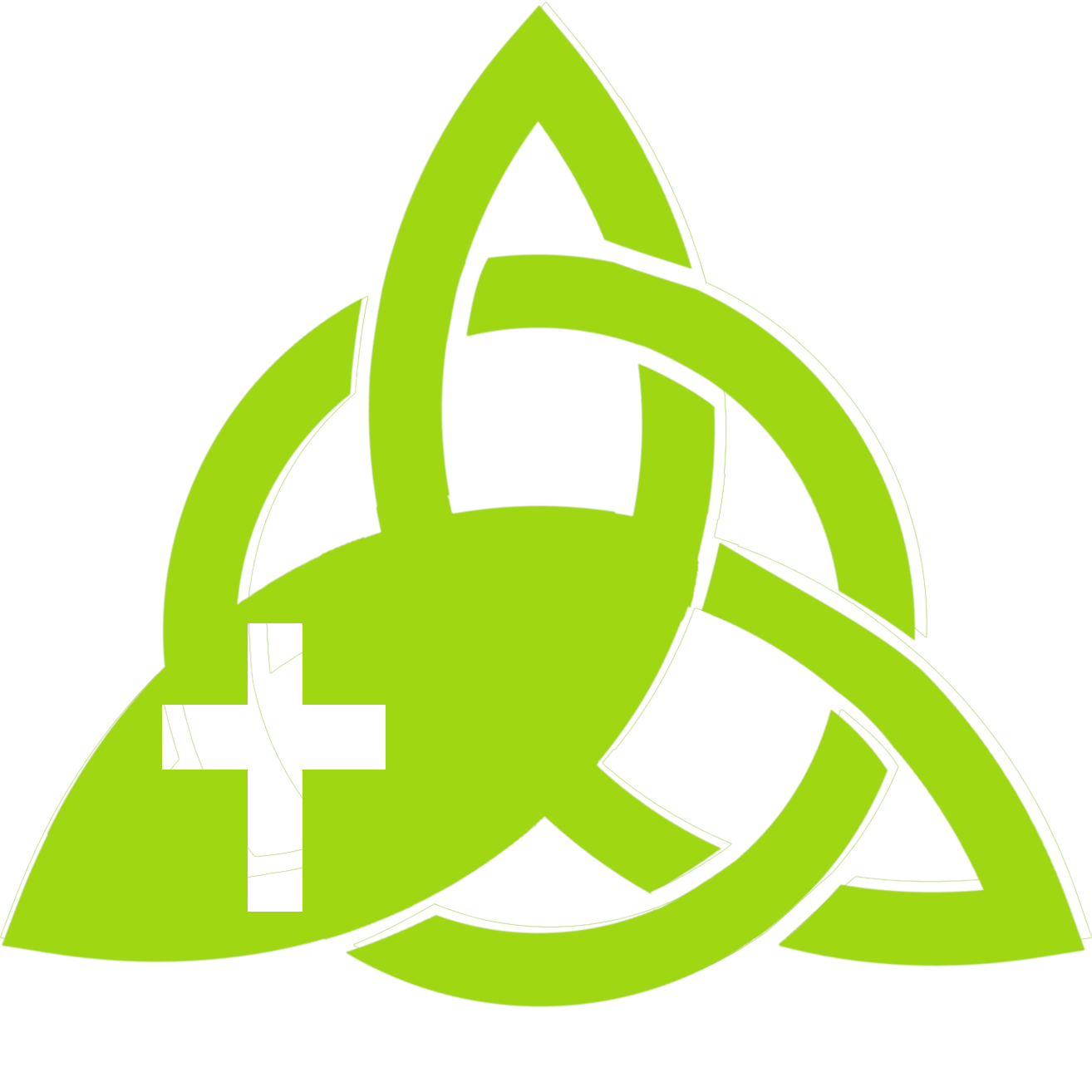 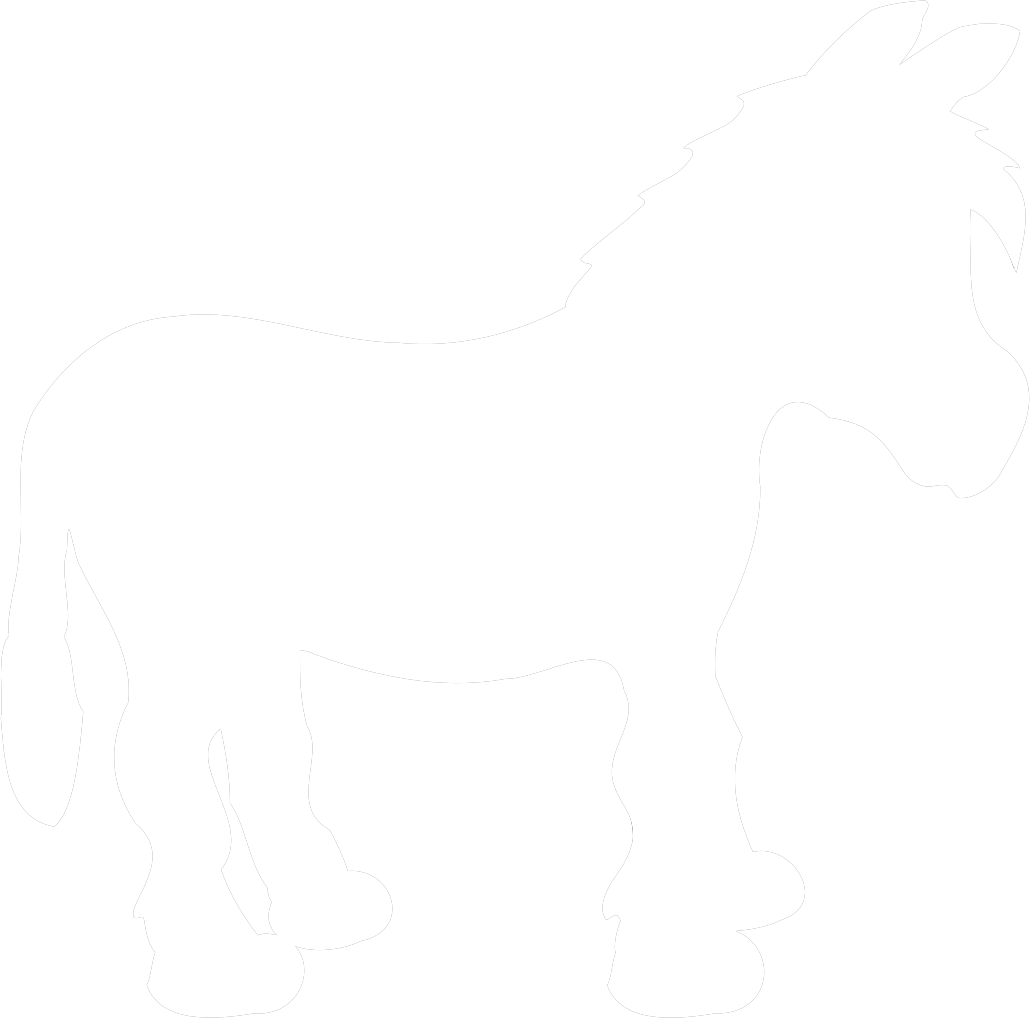 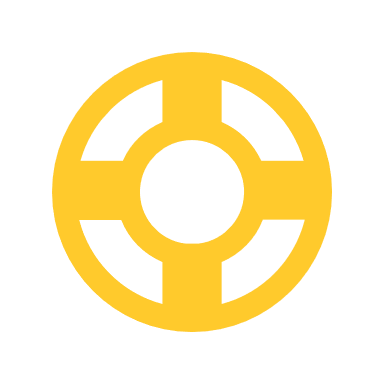 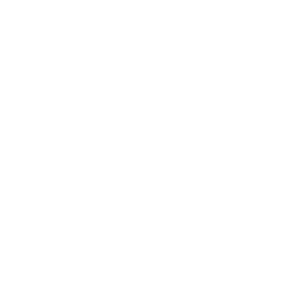 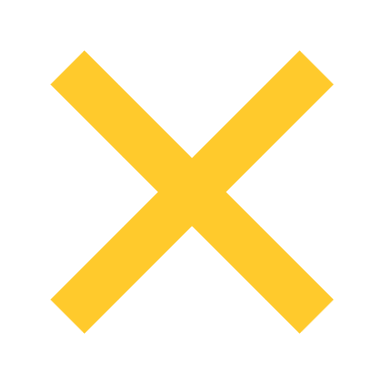 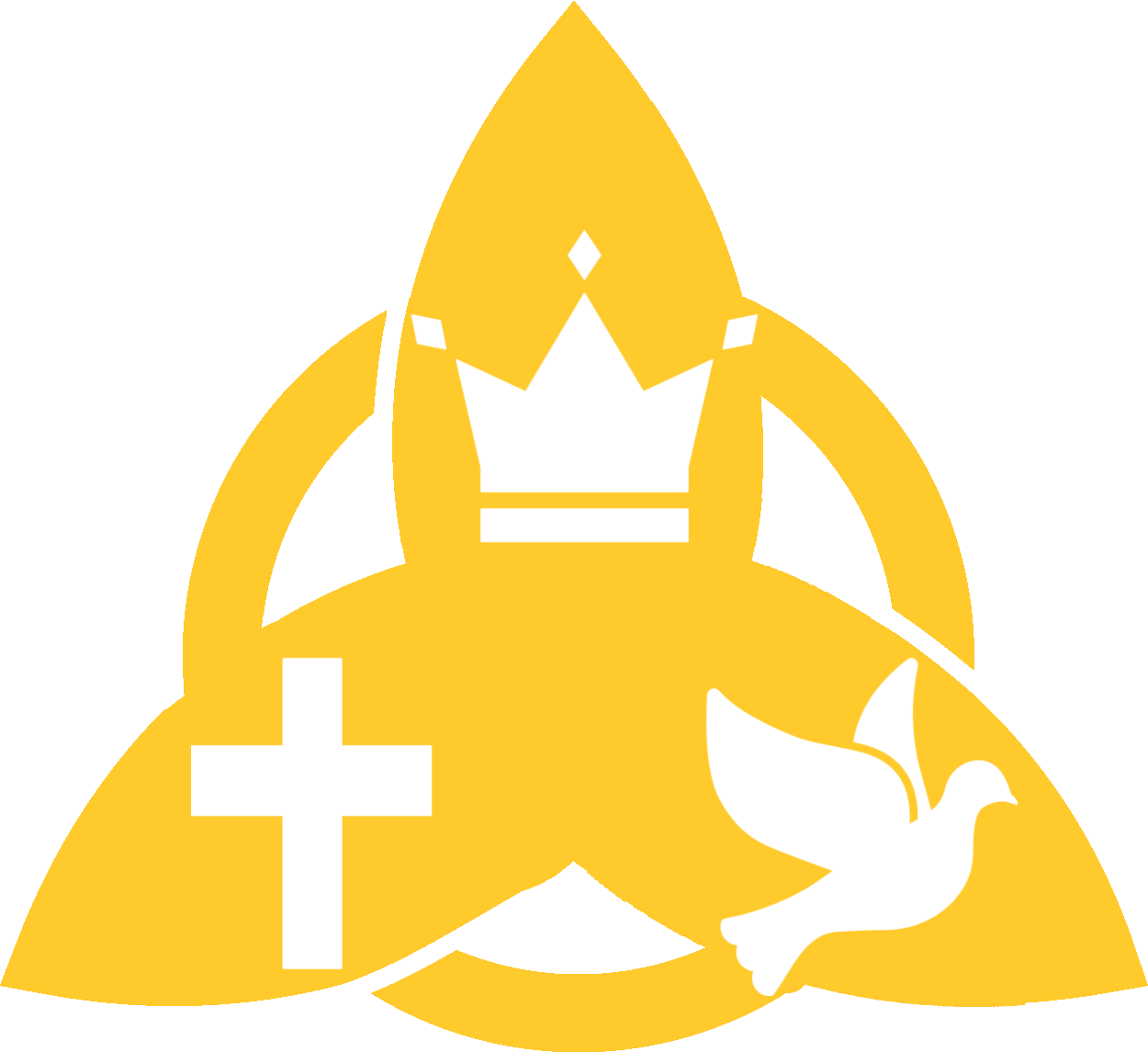 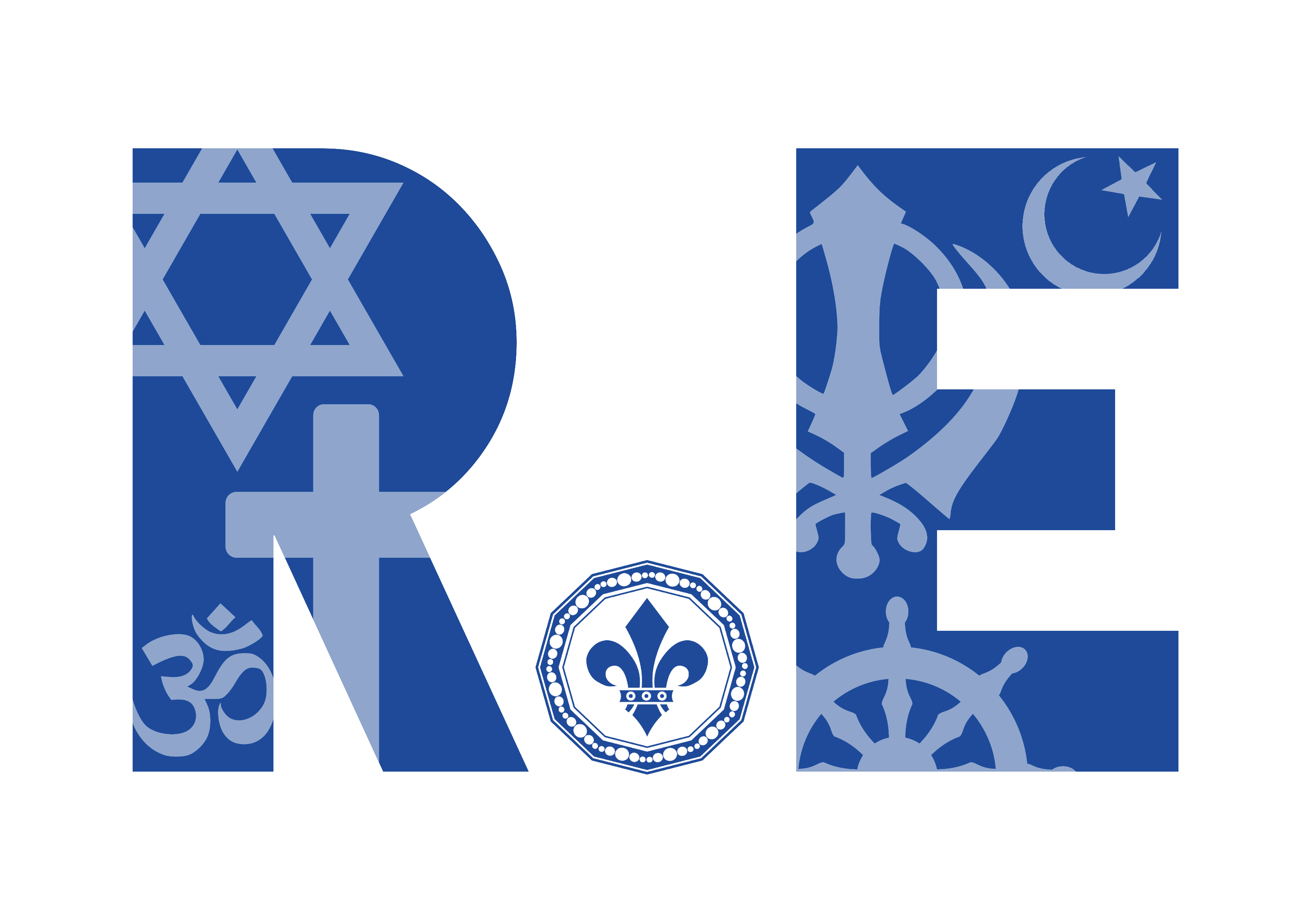 “Exploring religion and belief in the modern world – joyfully, creatively and confidently.”
Why do Christians call the day Jesus died ‘Good Friday’?
Cut out the hexagons. Then, arrange the hexagons in sequences and groups. You should  justify any connections made by annotating your links.
Forgiveness
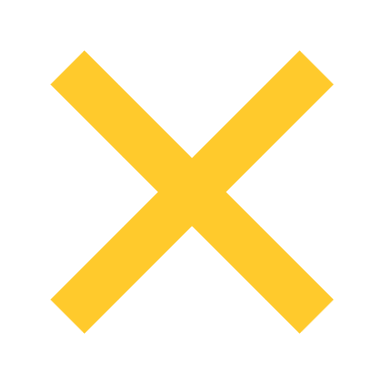 Church
heaven
Sin
Year 3: Why do Christians call the day Jesus died ‘Good Friday’?
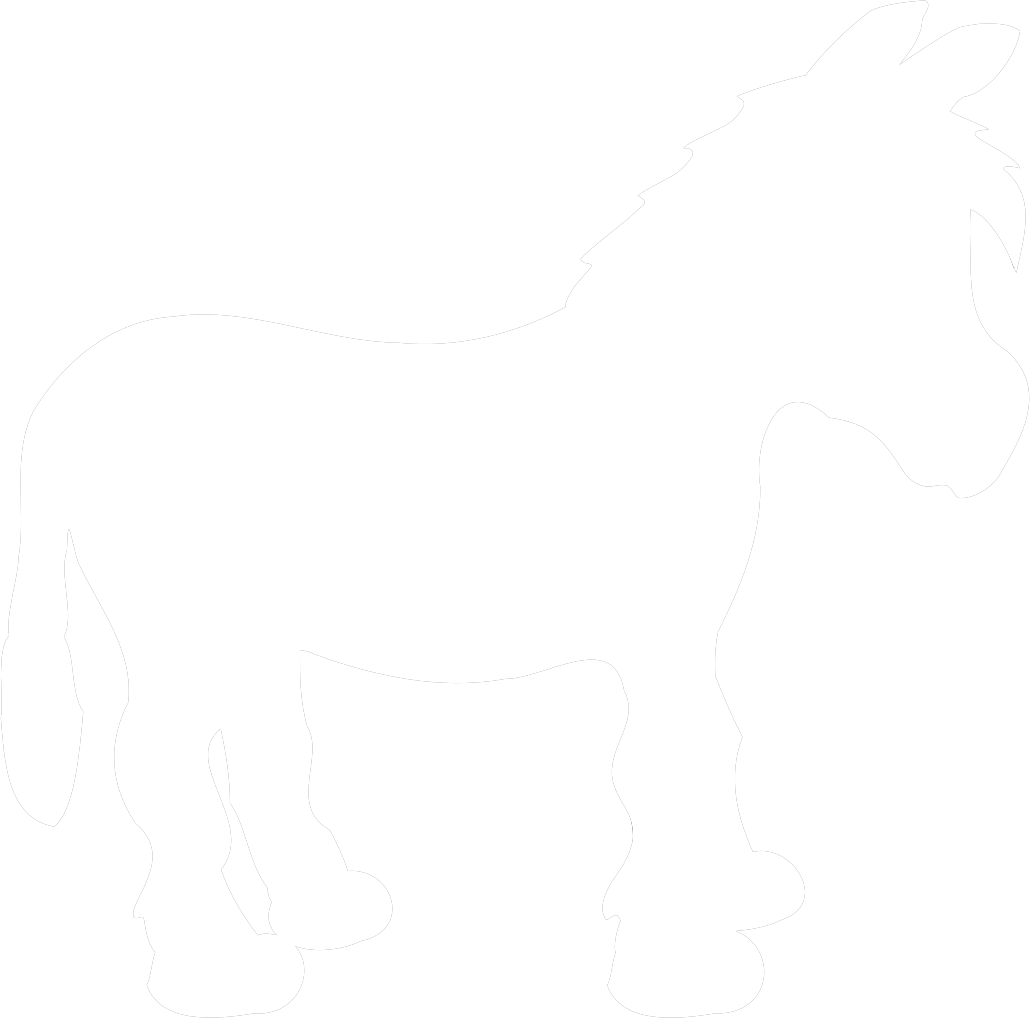 Christian
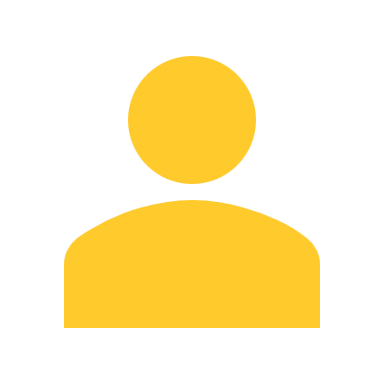 Salvation
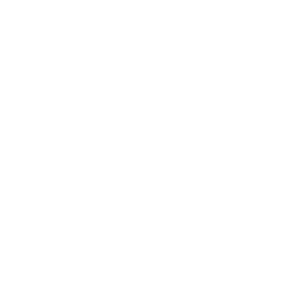 Lent
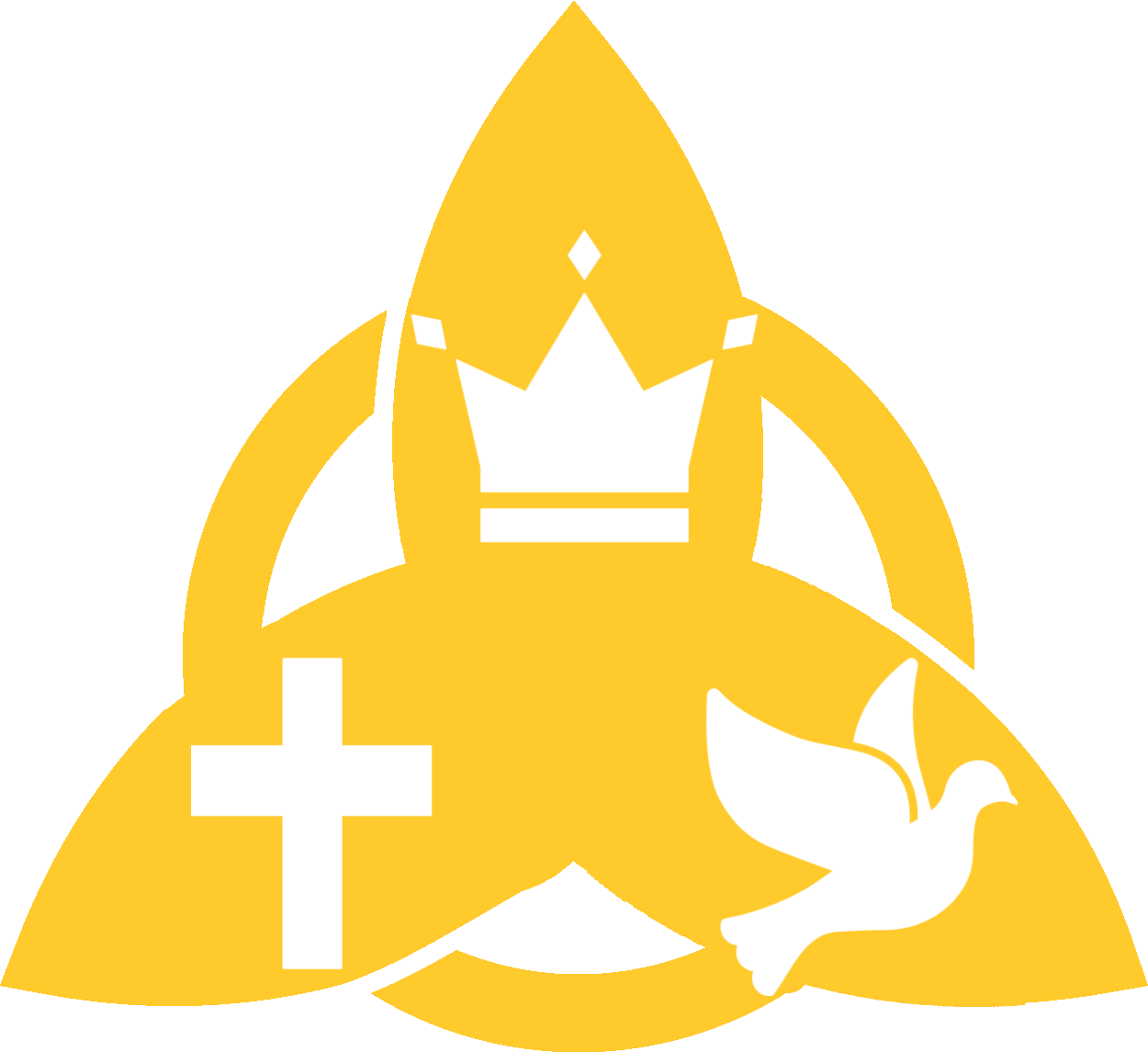 Based on work by Pam Hook (HookEd) on Solo Taxonomy
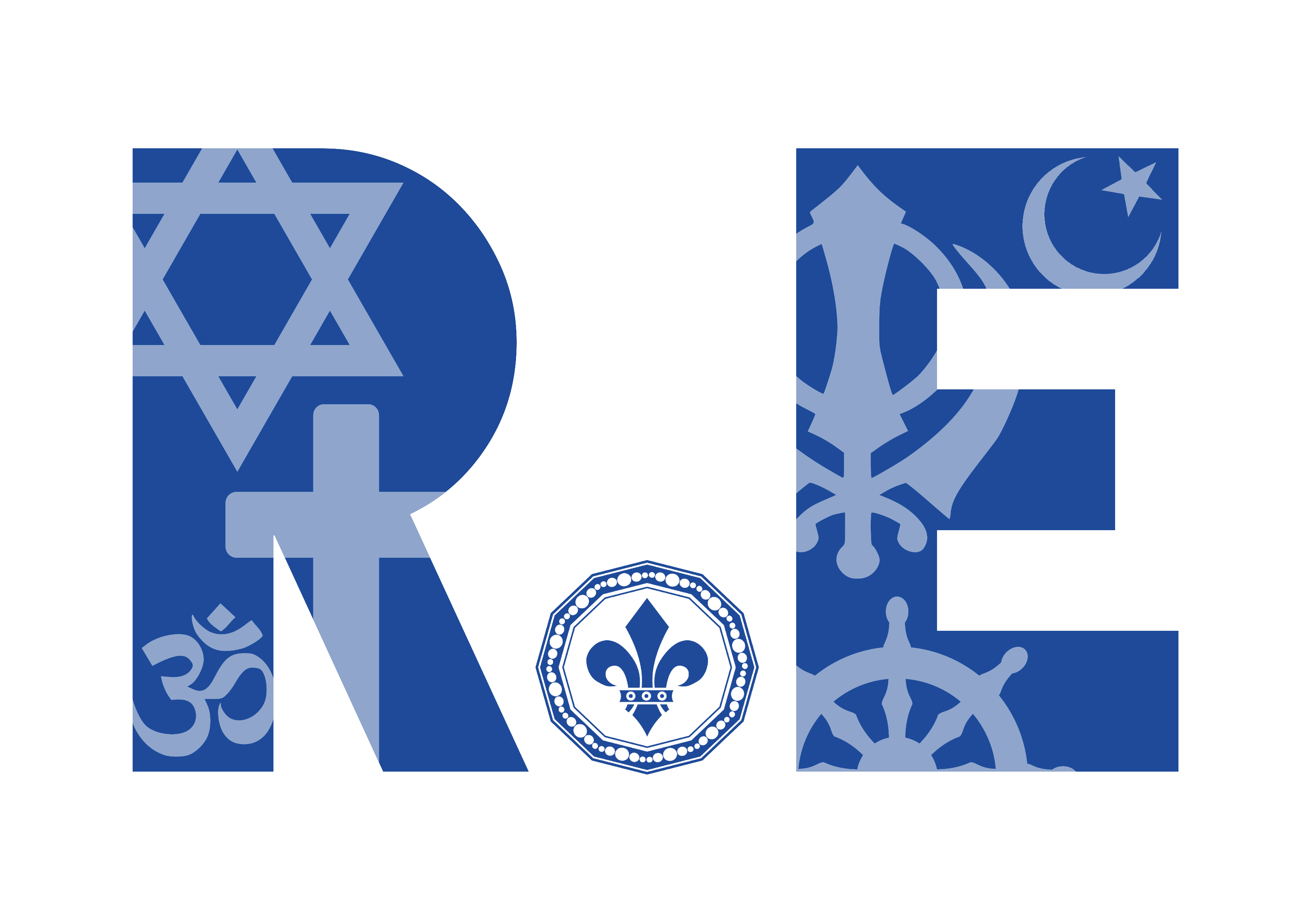 “Exploring religion and belief in the modern world – joyfully, creatively and confidently.”
When Jesus left, what was the impact of Pentecost?
I express my own thoughts and discuss others on Pentecost
I explore how Pentecost is celebrated in Church today
I know the story of Jesus’ ascension.
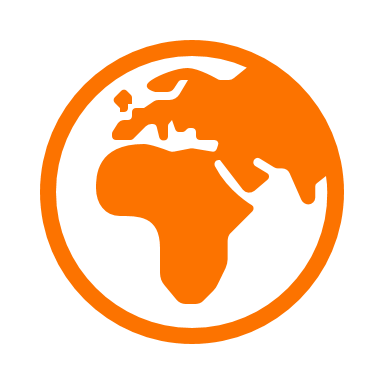 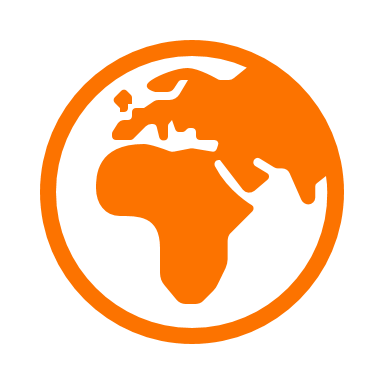 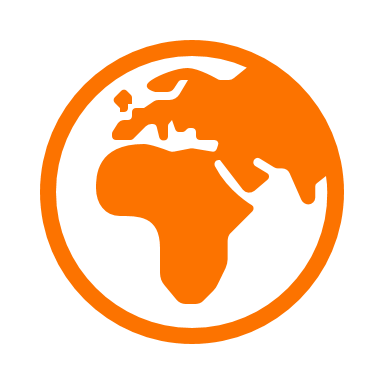 I describe some ways that Pentecost and the Church are linked
I can retell the story of Pentecost
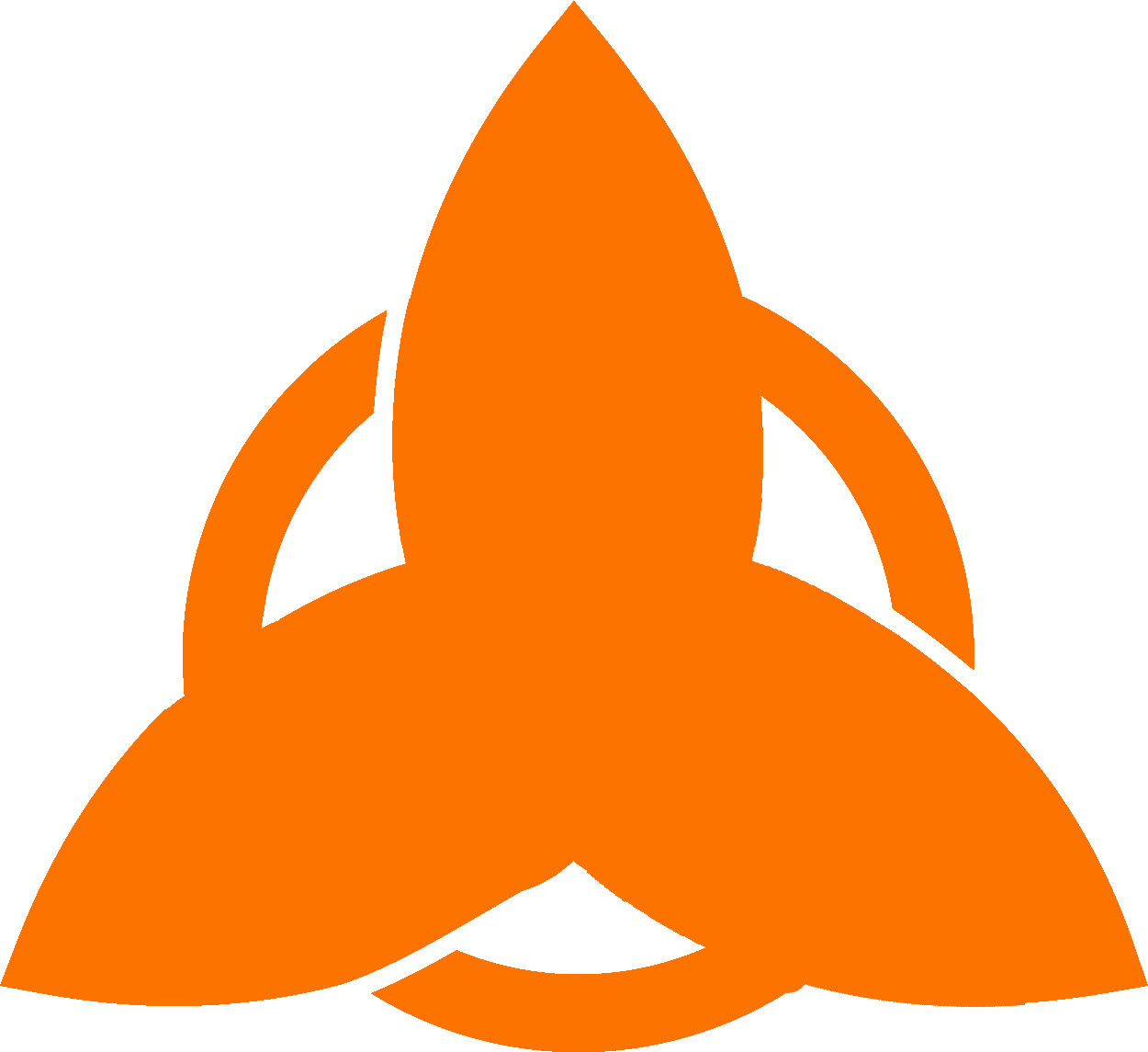 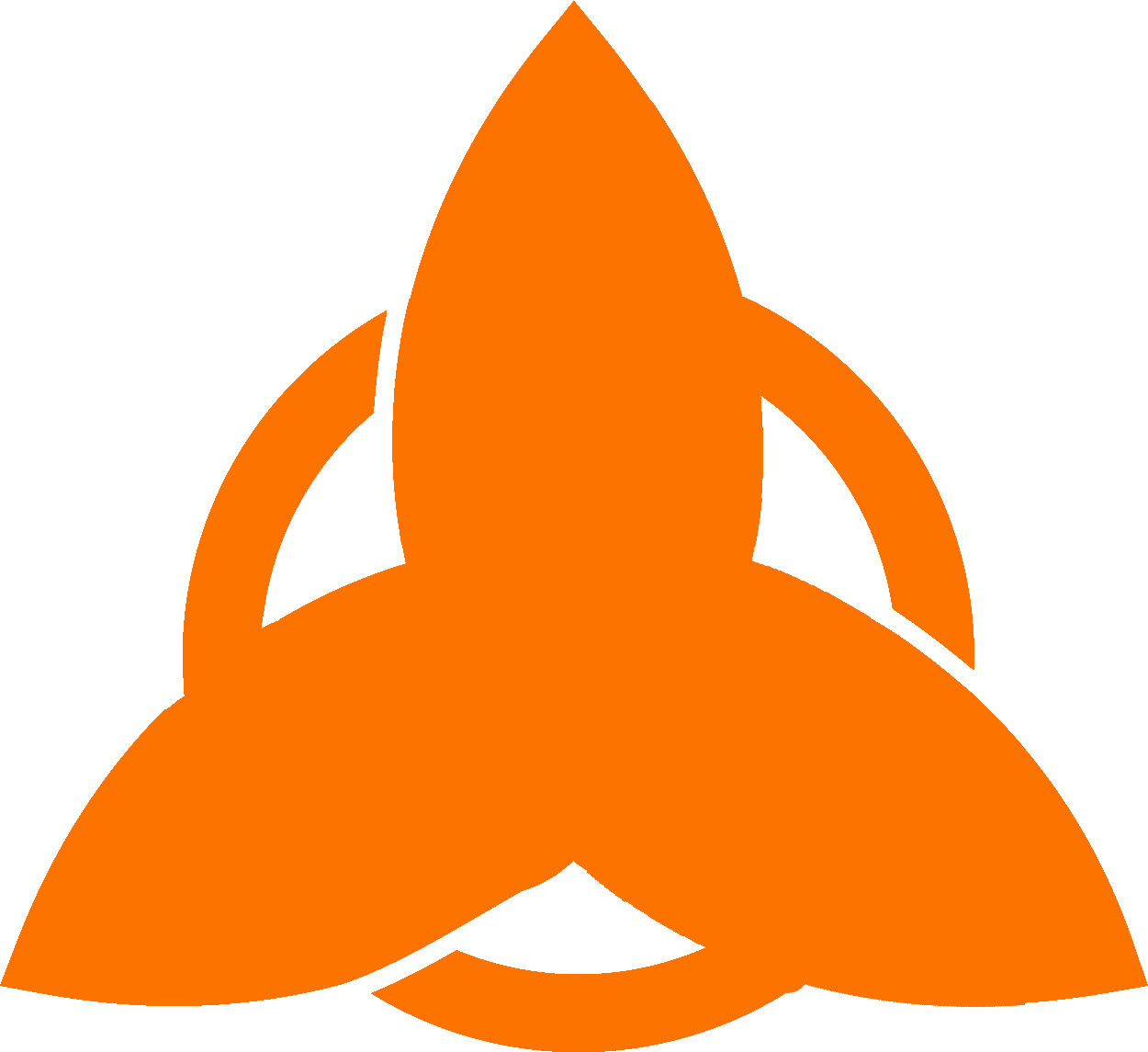 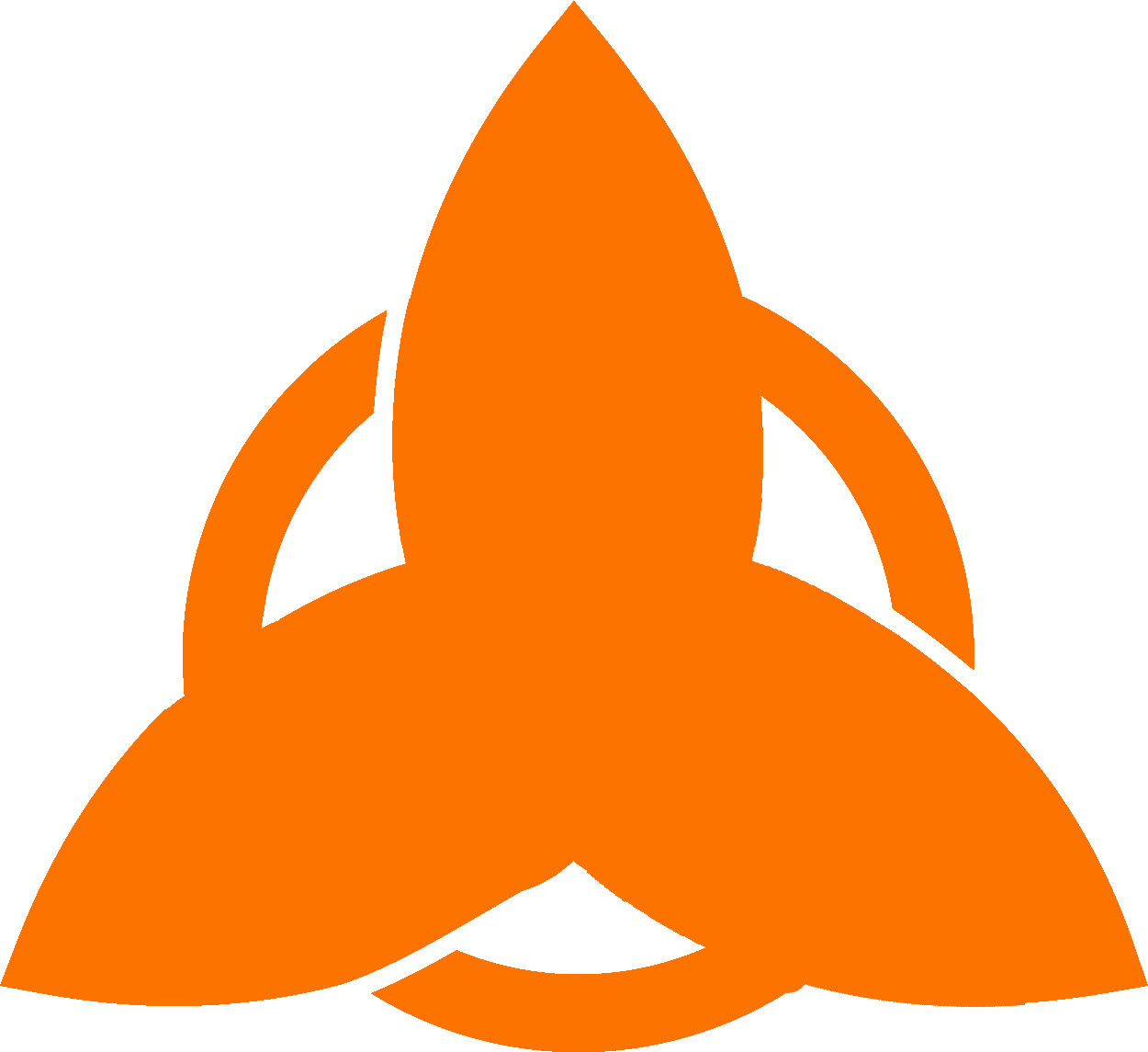 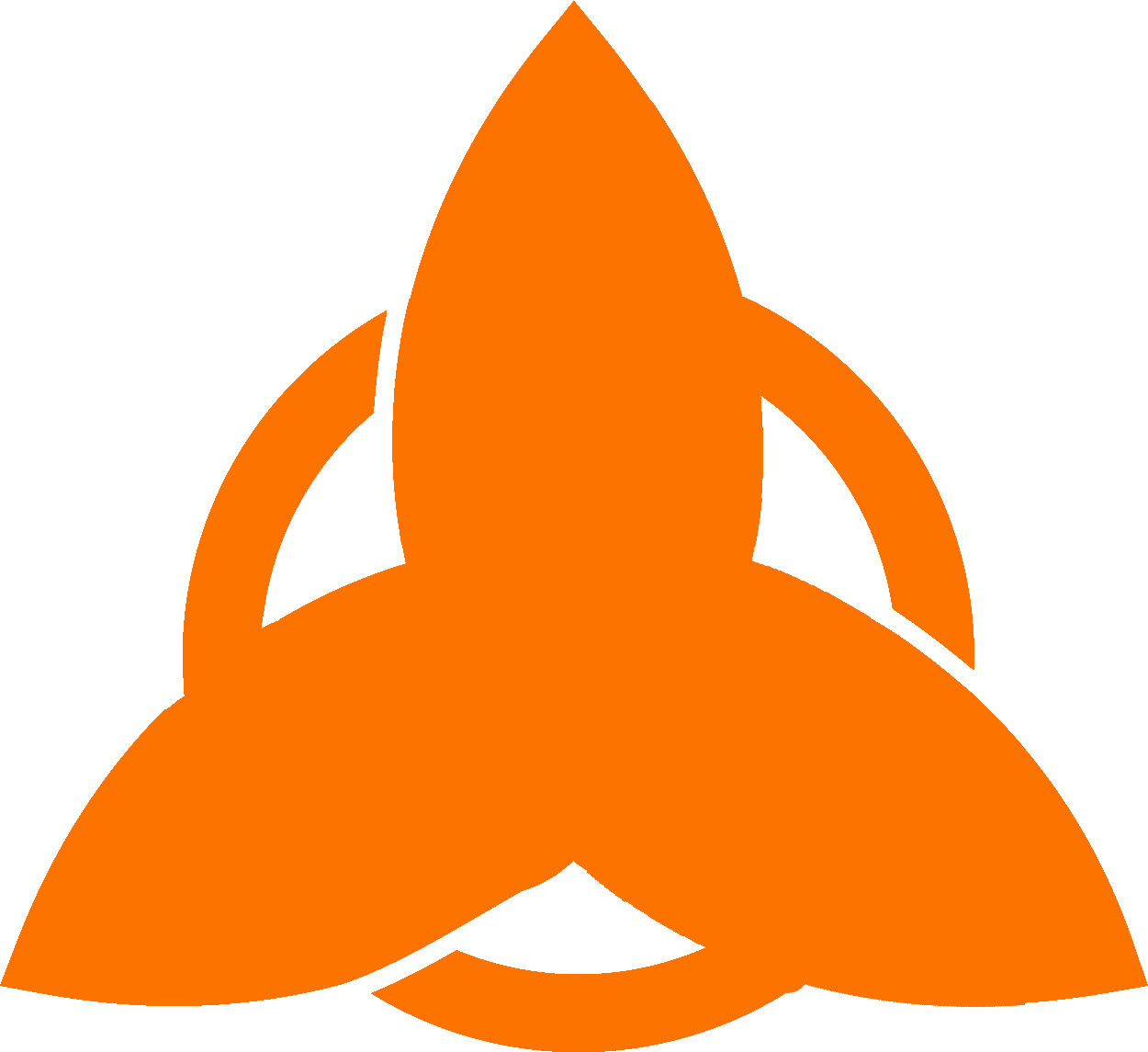 I explore where Pentecost fits in the ‘big story’ of the Bible.
I make connections between ascension and Pentecost.
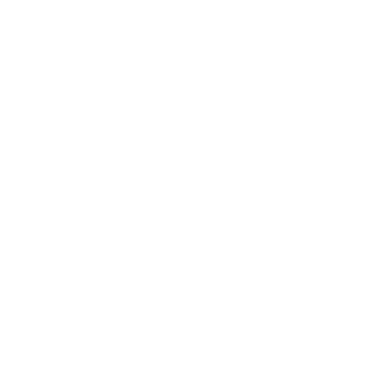 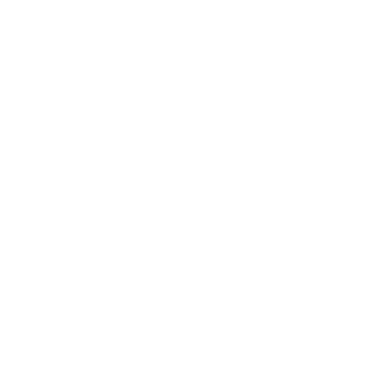 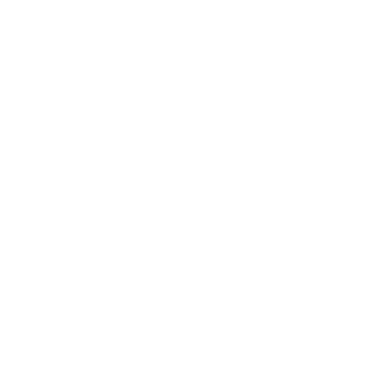 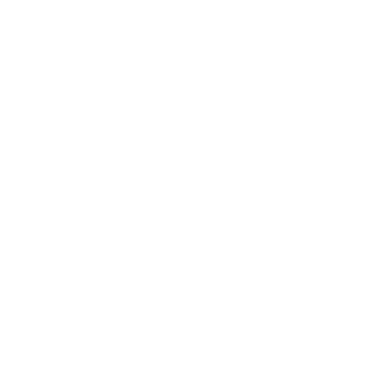 I make connections with other faiths and worldviews
Year 3: When Jesus left, what was the impact of Pentecost?
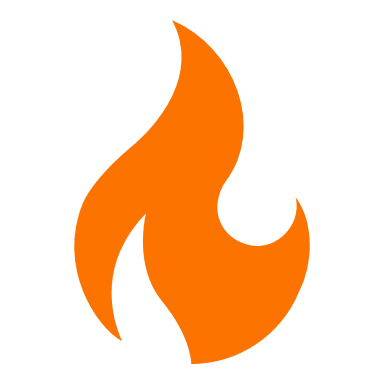 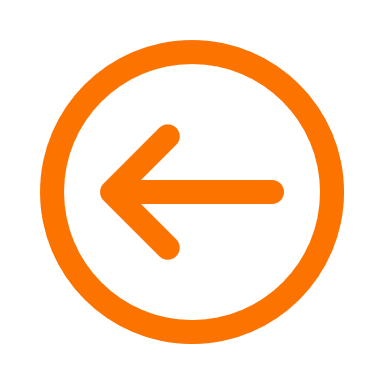 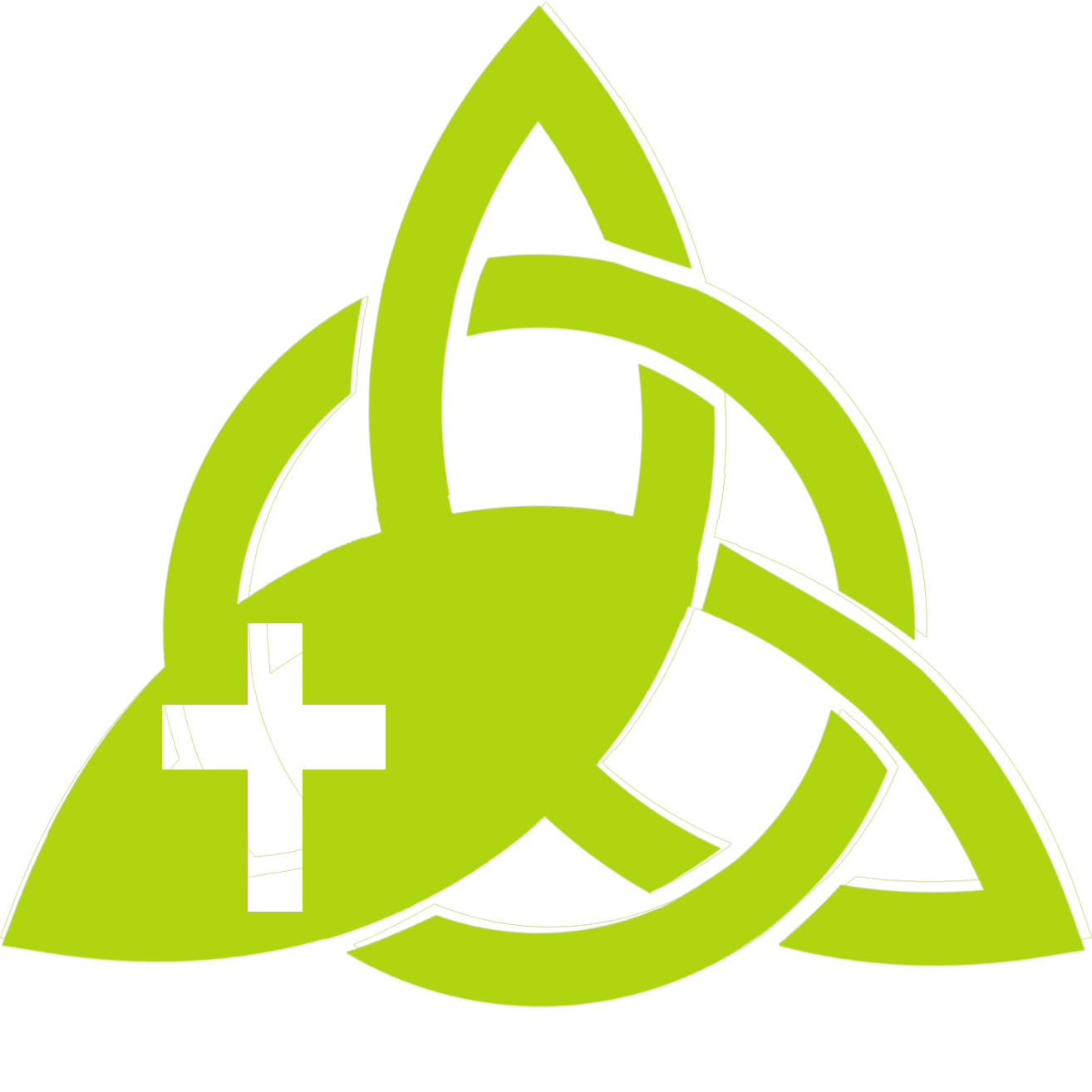 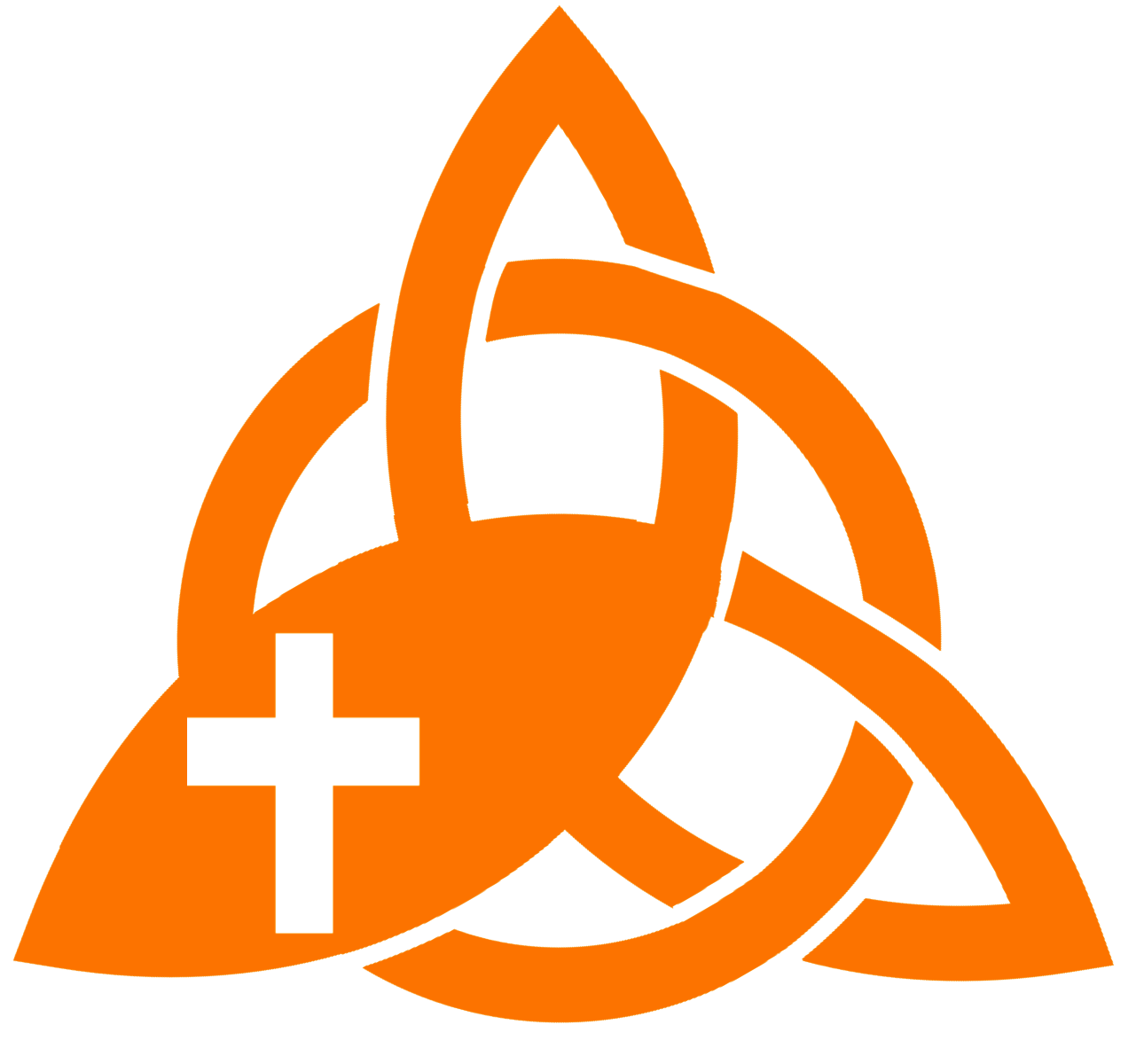 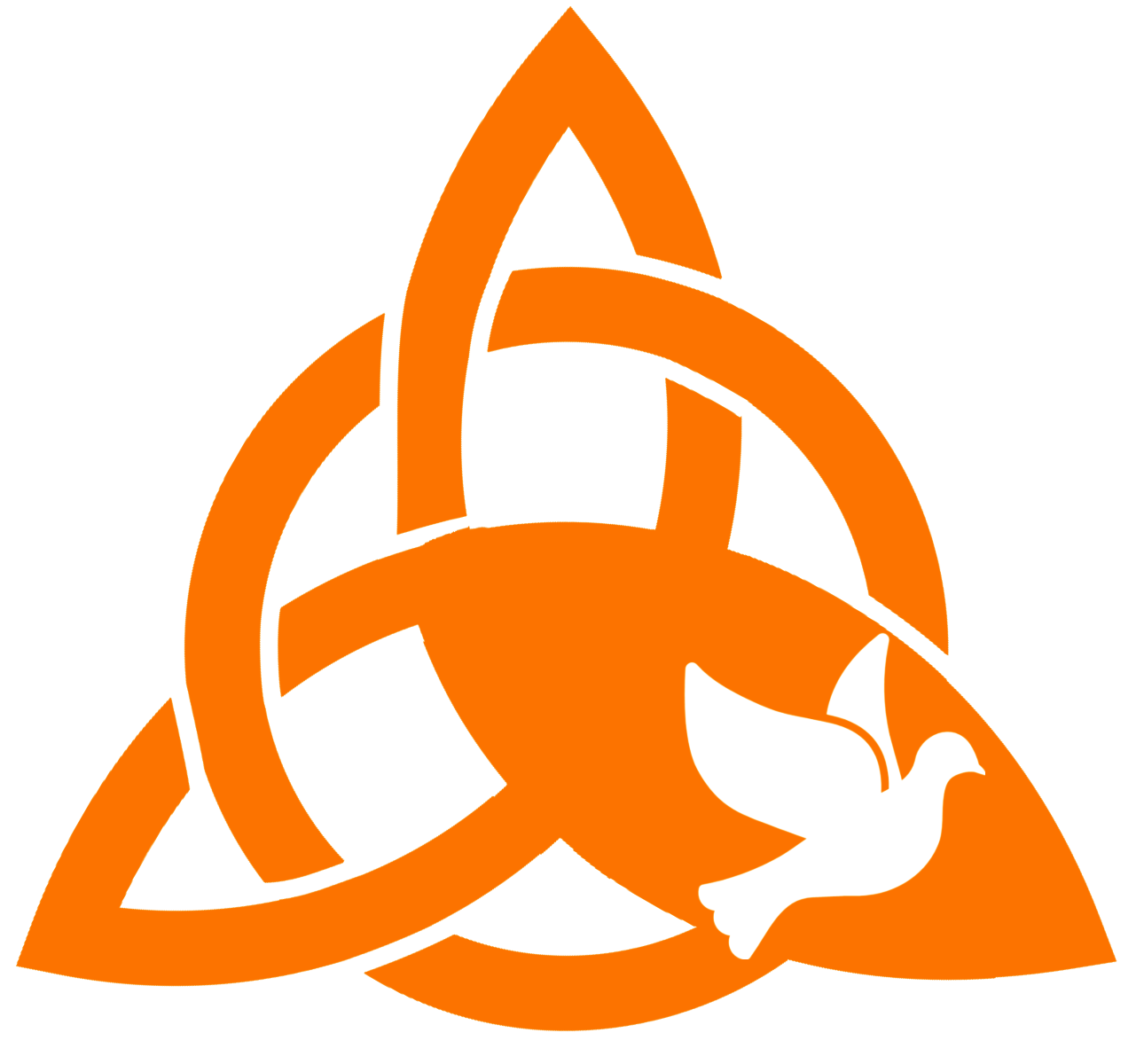 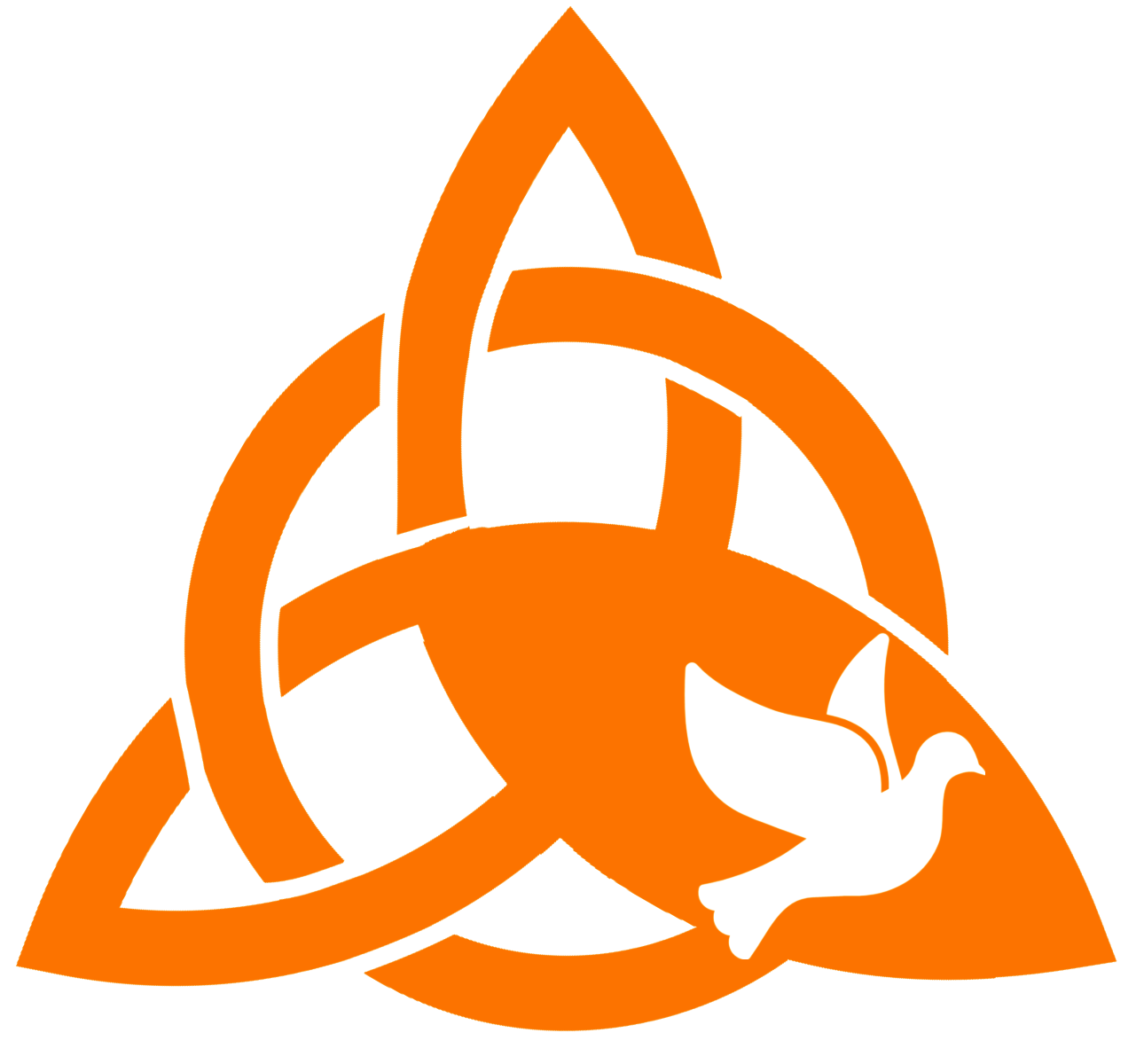 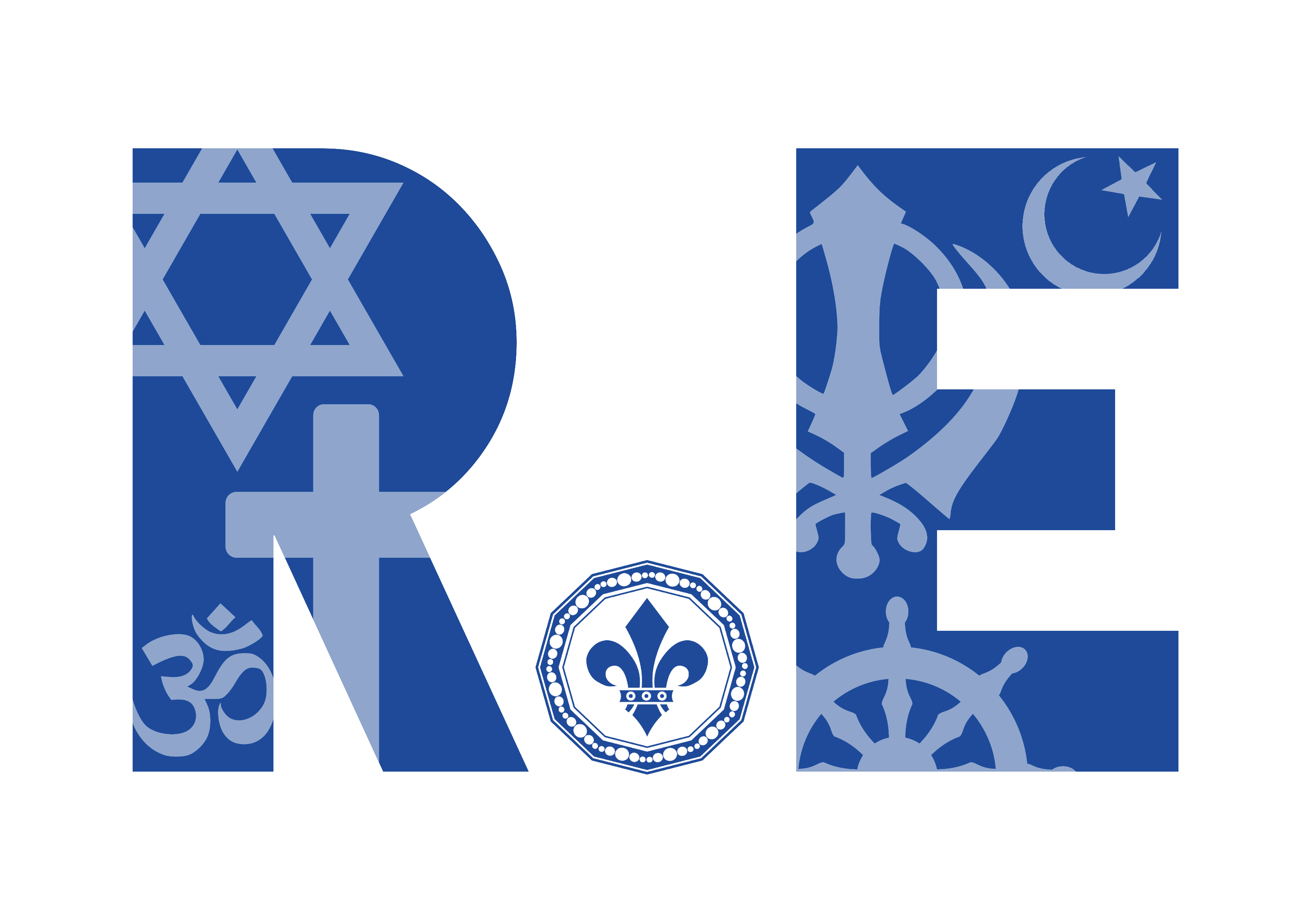 “Exploring religion and belief in the modern world – joyfully, creatively and confidently.”
When Jesus left, what was the impact of Pentecost?
Cut out the hexagons. Then, arrange the hexagons in sequences and groups. You should  justify any connections made by annotating your links.
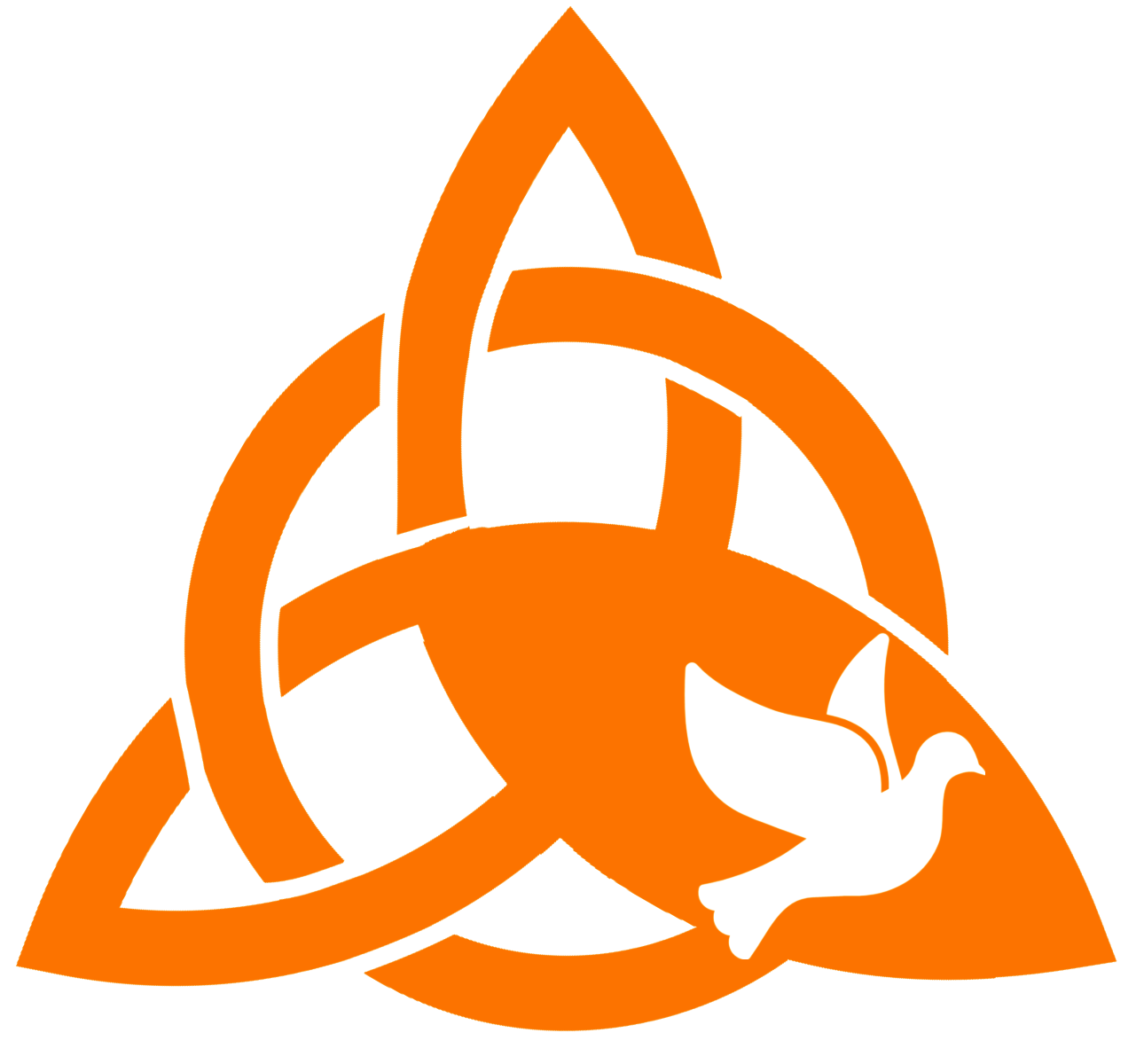 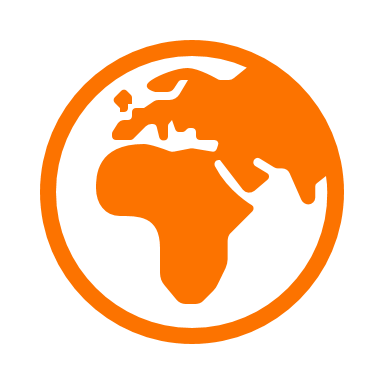 Acts
Holy Spirit
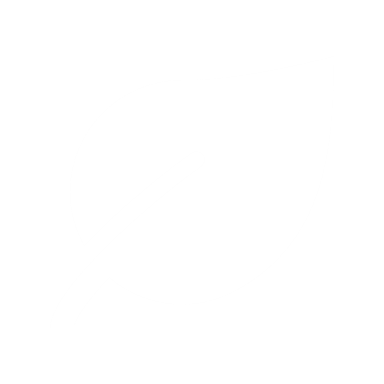 disciples
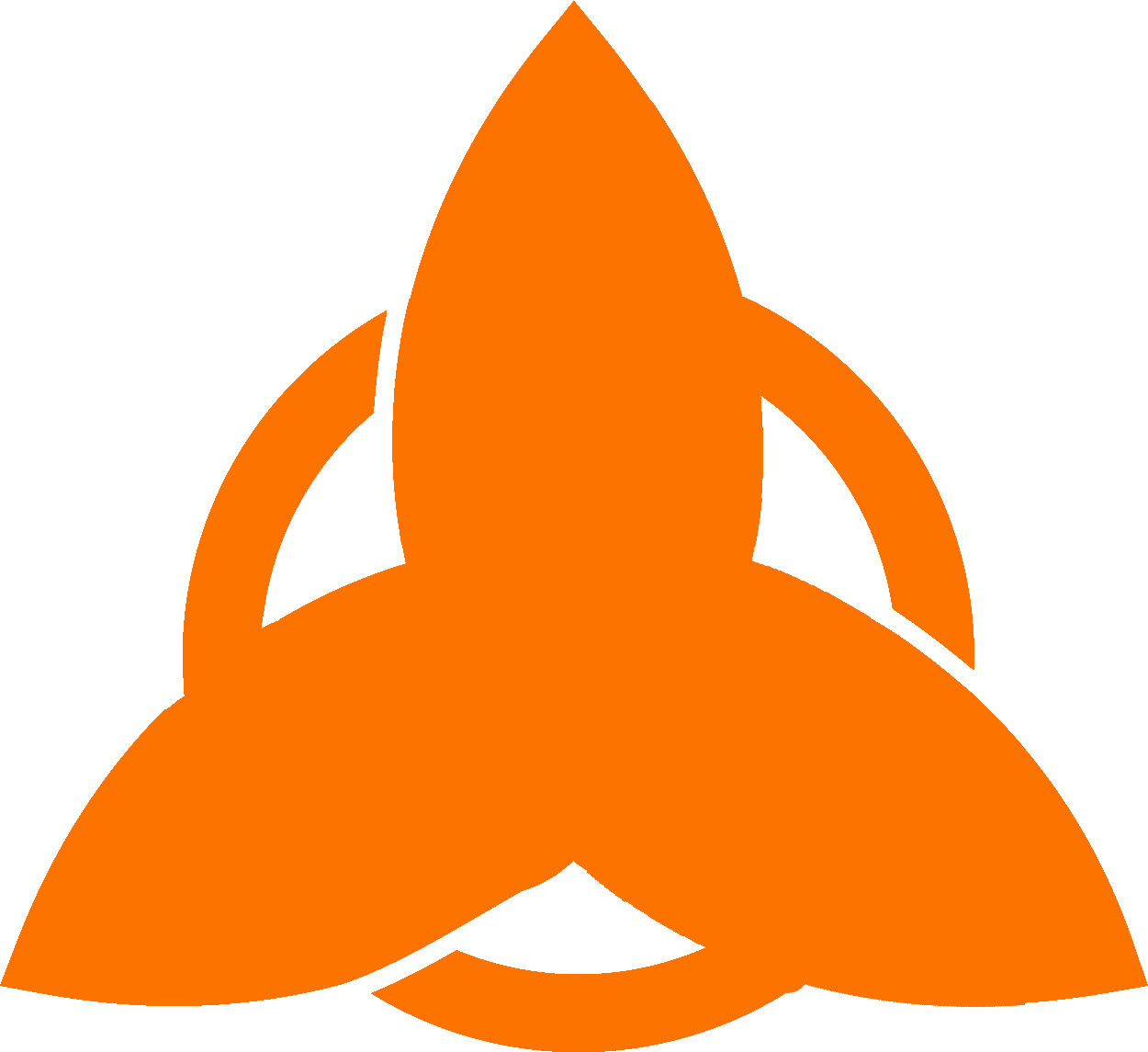 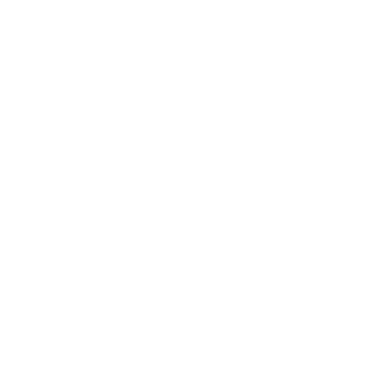 Ascension
Pentecost
Year 3: When Jesus left, what was the impact of Pentecost?
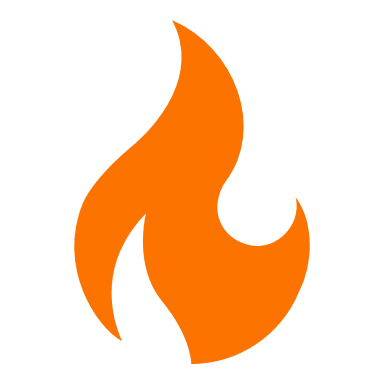 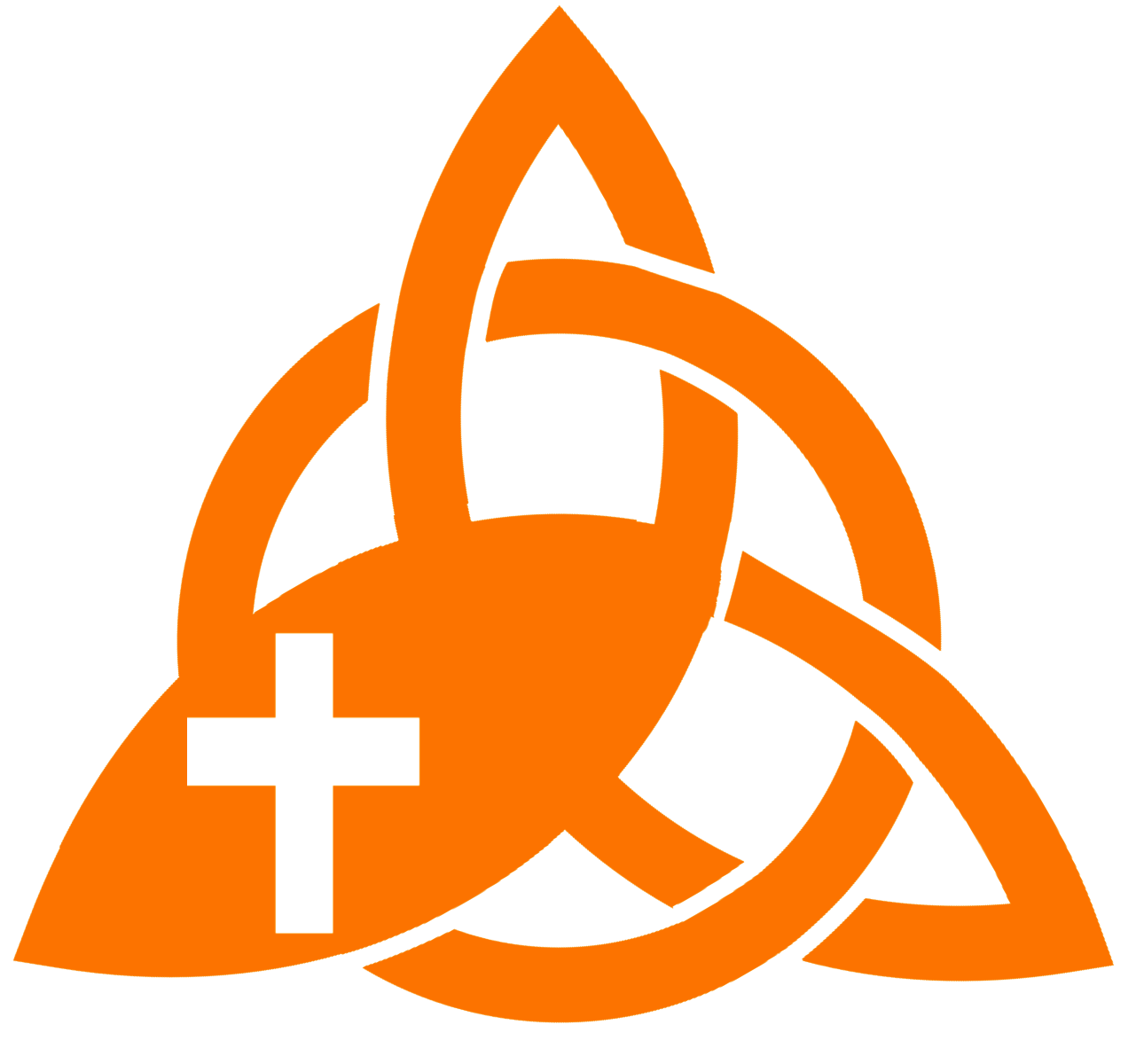 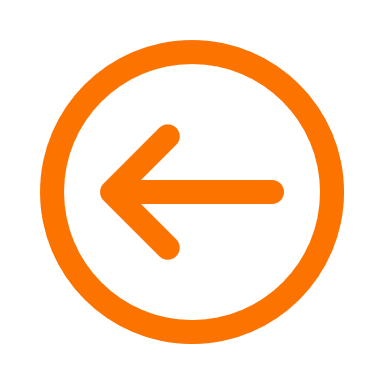 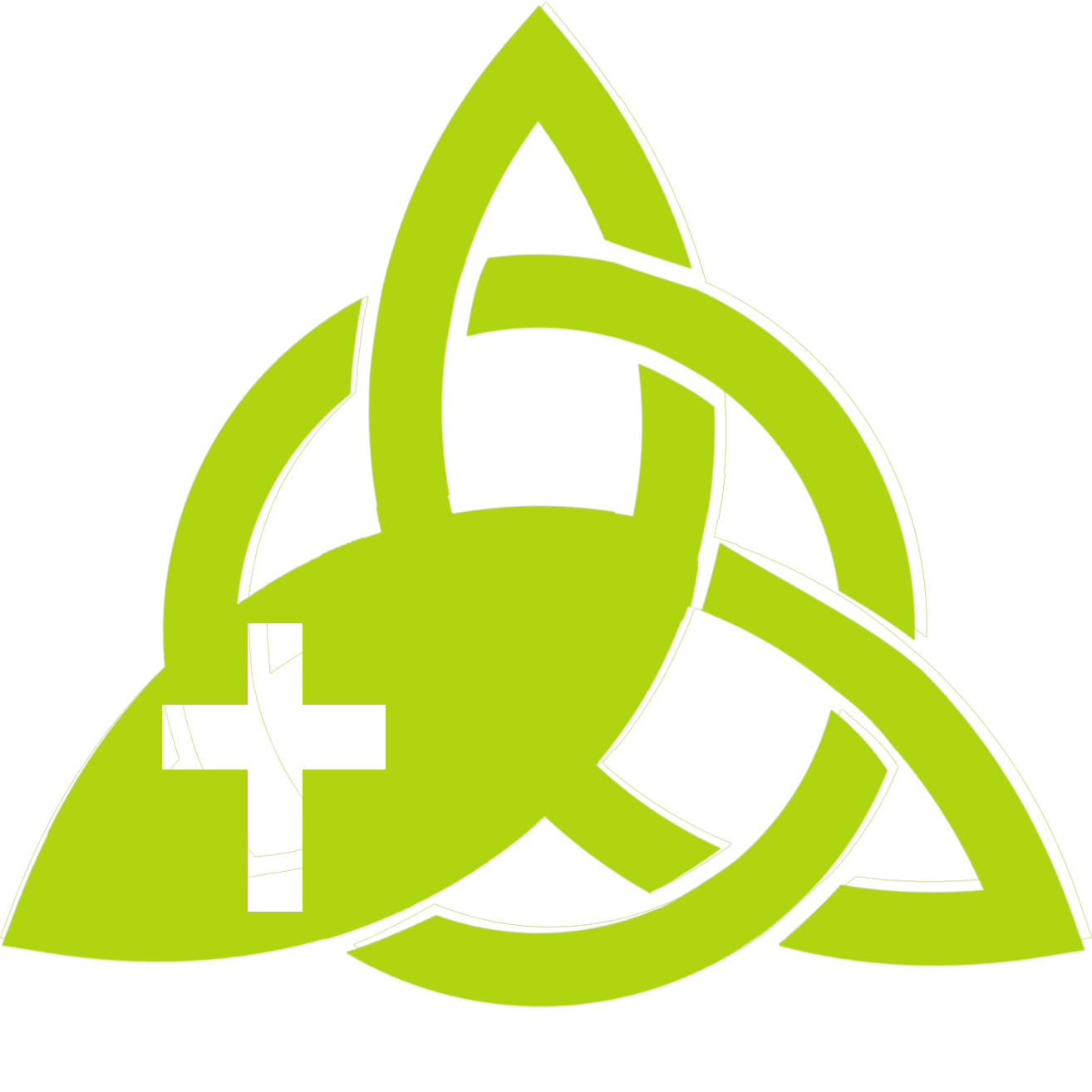 Kingdom of God
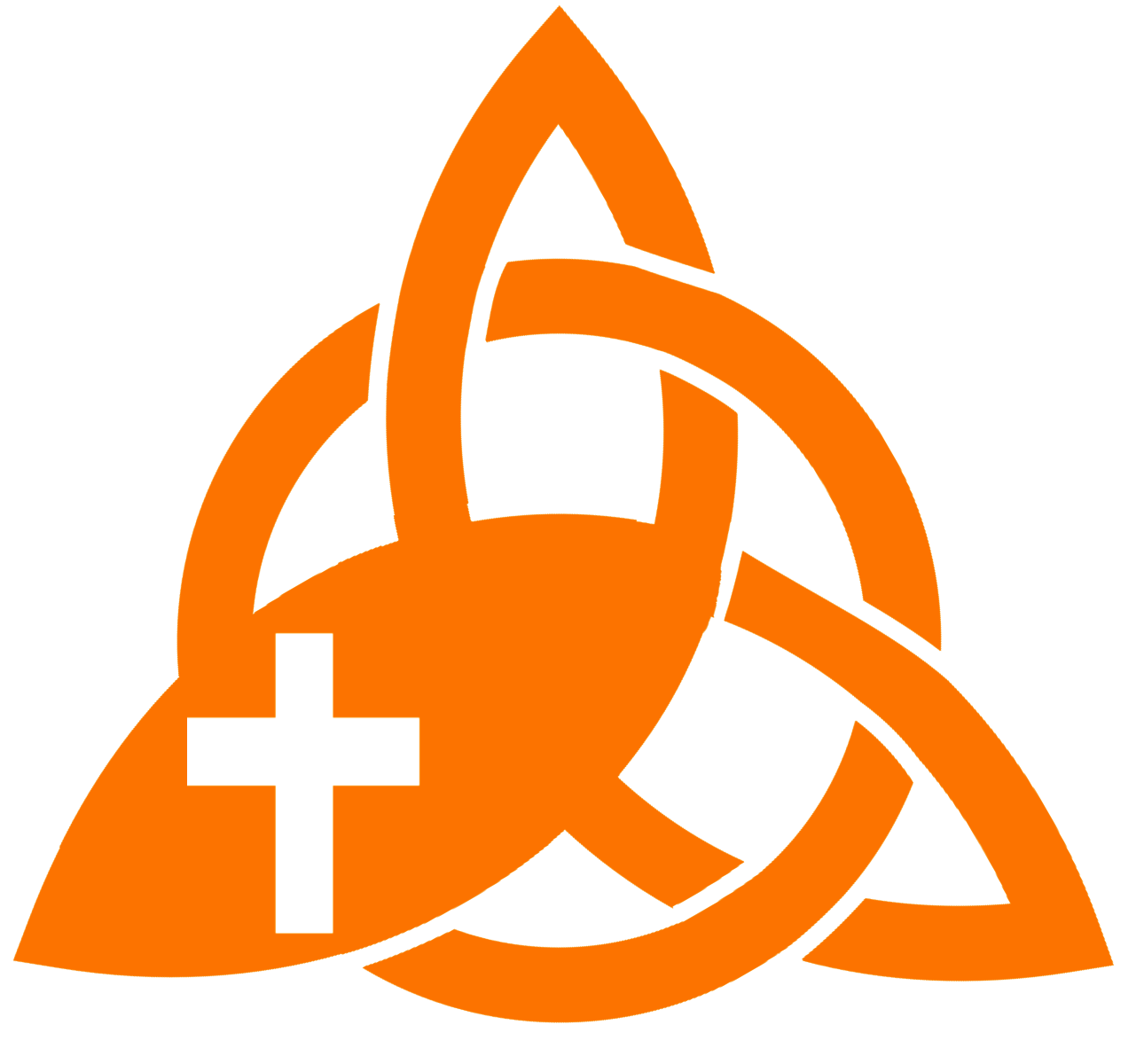 Christian
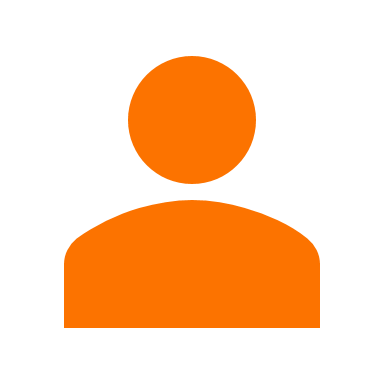 Church
Jesus
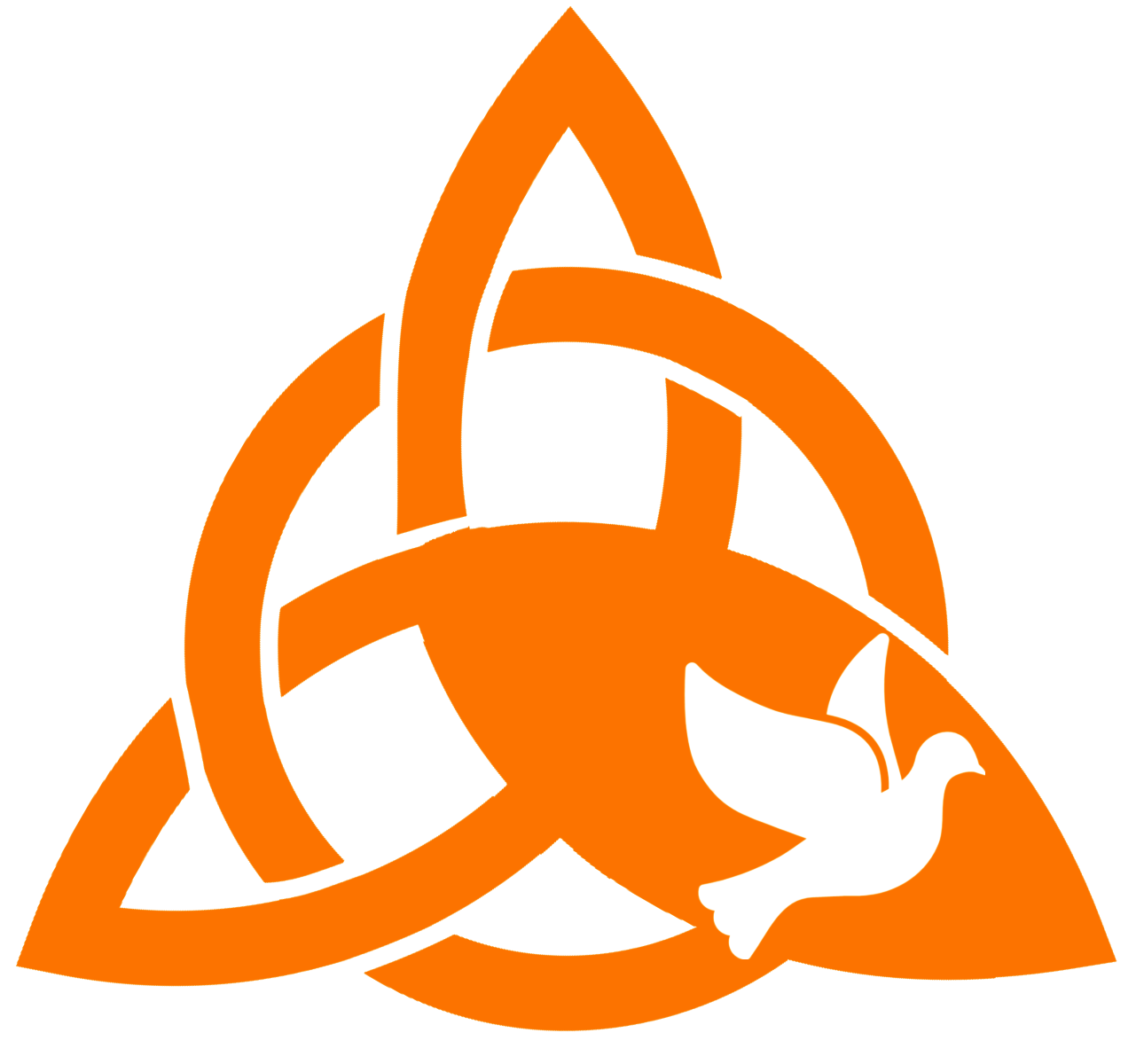 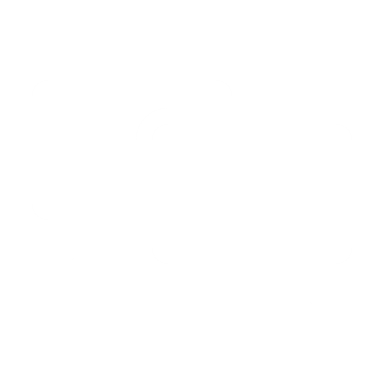 Based on work by Pam Hook (HookEd) on Solo Taxonomy
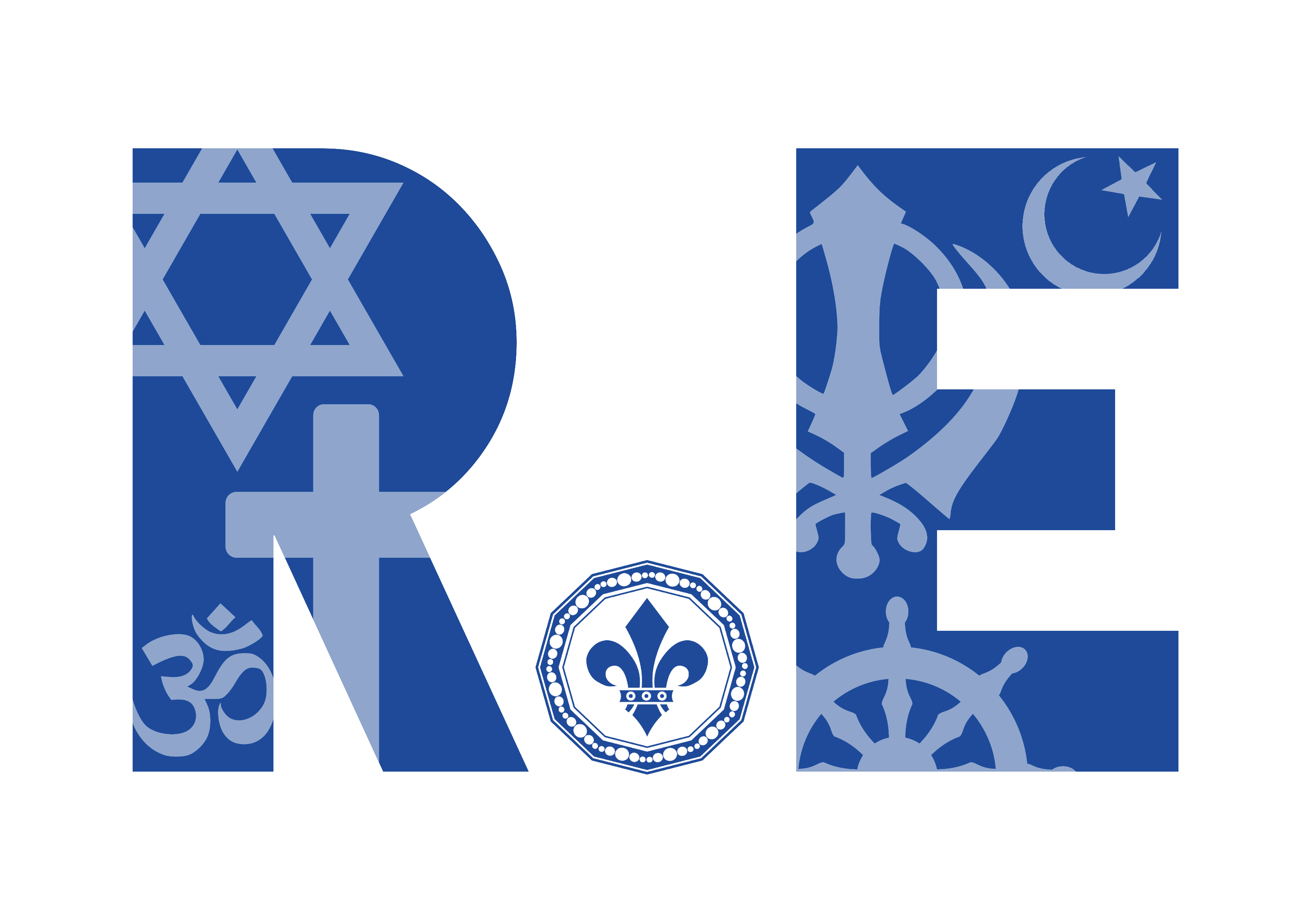 “Exploring religion and belief in the modern world – joyfully, creatively and confidently.”
“Exploring religion and belief in the modern world – joyfully, creatively and confidently.”
Why do Muslims call Muhammad the ‘Seal of the Prophets’?
I can suggest what Muslims might learn from a story about Muhammad’s life
I make connections between art and Muslim beliefs
I know what Muslims believe about prophets.
I reflect on how some Muslims celebrate Milad an-Nabi
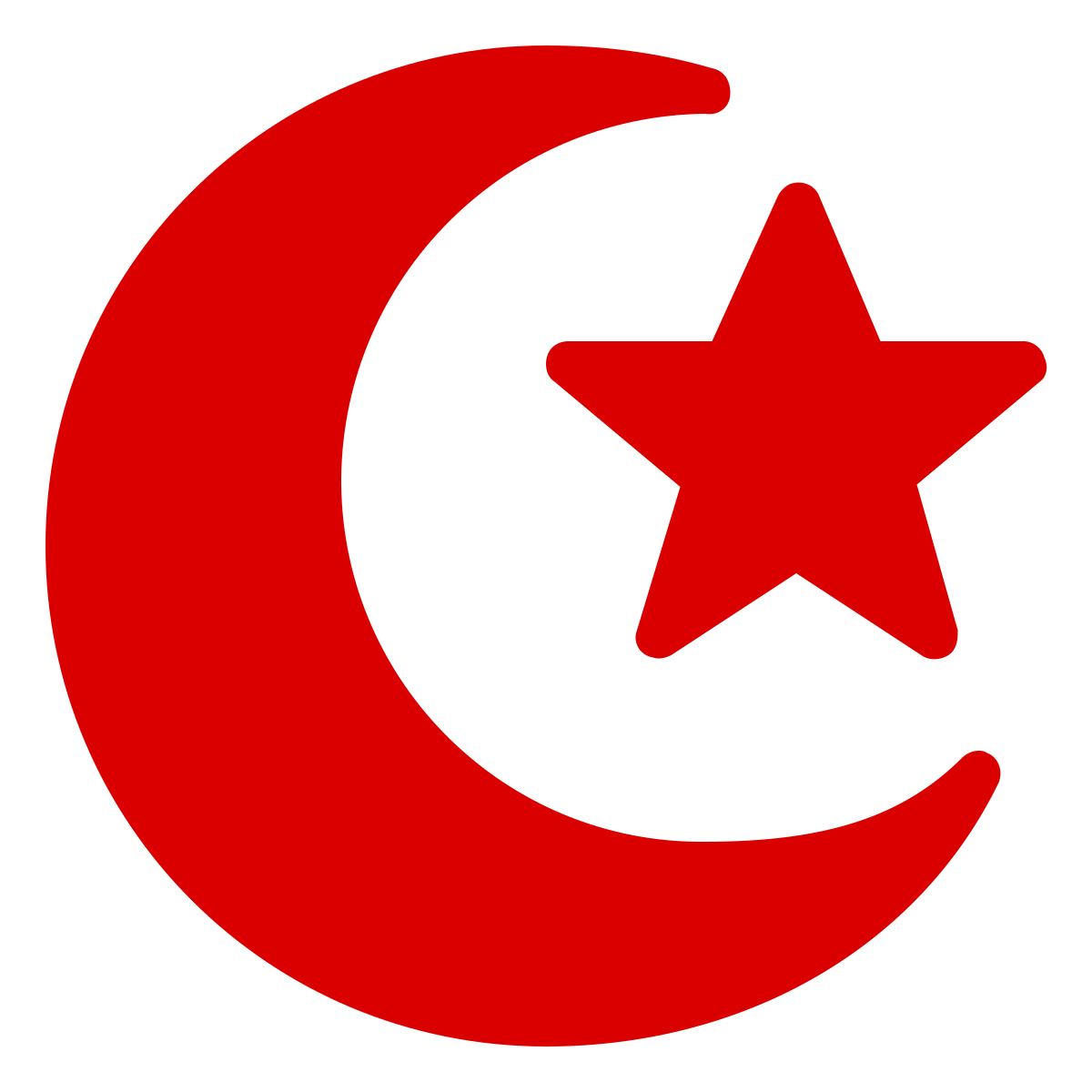 I recall key details about Muhammad and his life.
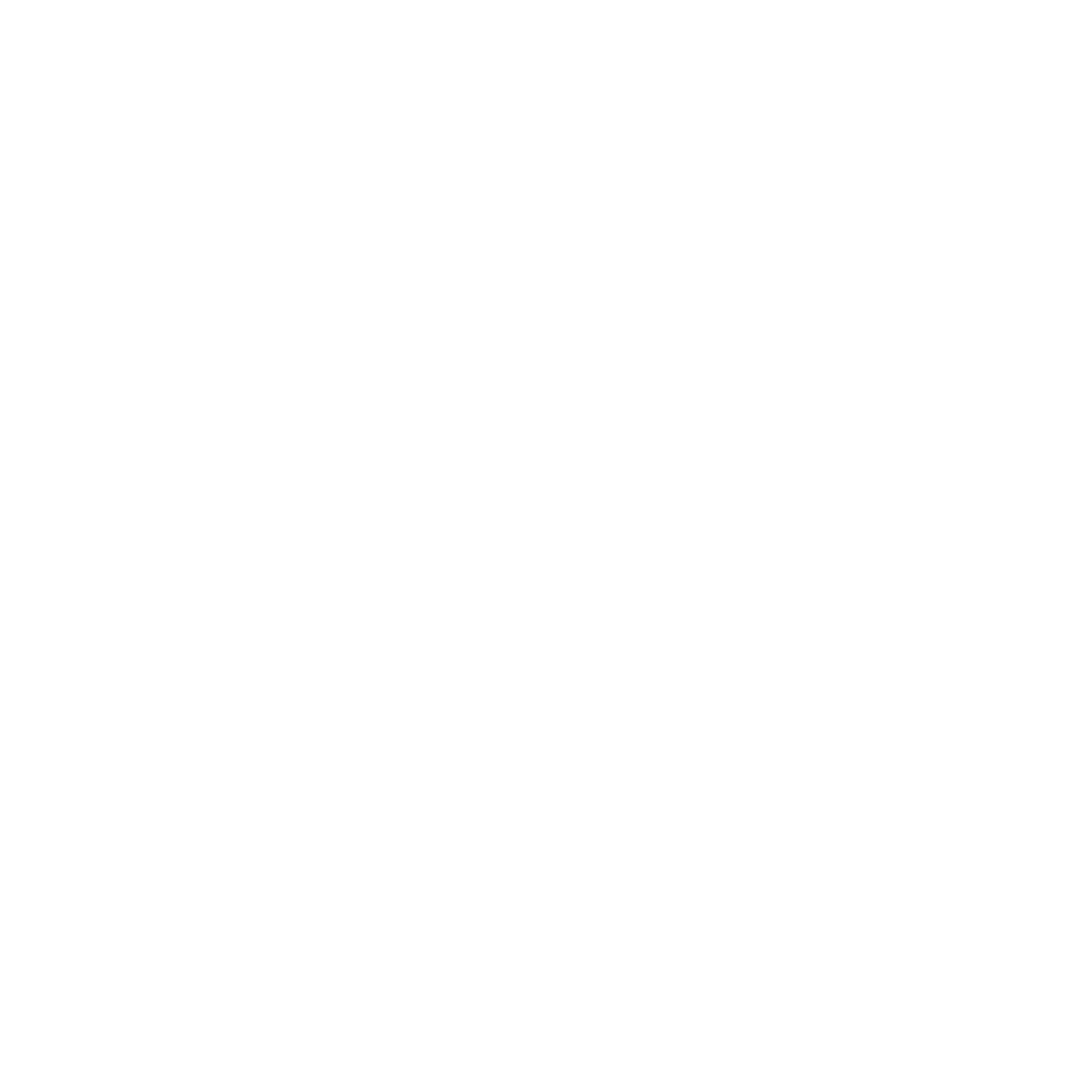 I describe the Shahadah and know where/when it is used
I know where you might find evidence of Muhammad in a mosque
I make connections with other faiths and worldviews
Year 3: Why do Muslims call Muhammad the ‘Seal of the Prophets’?
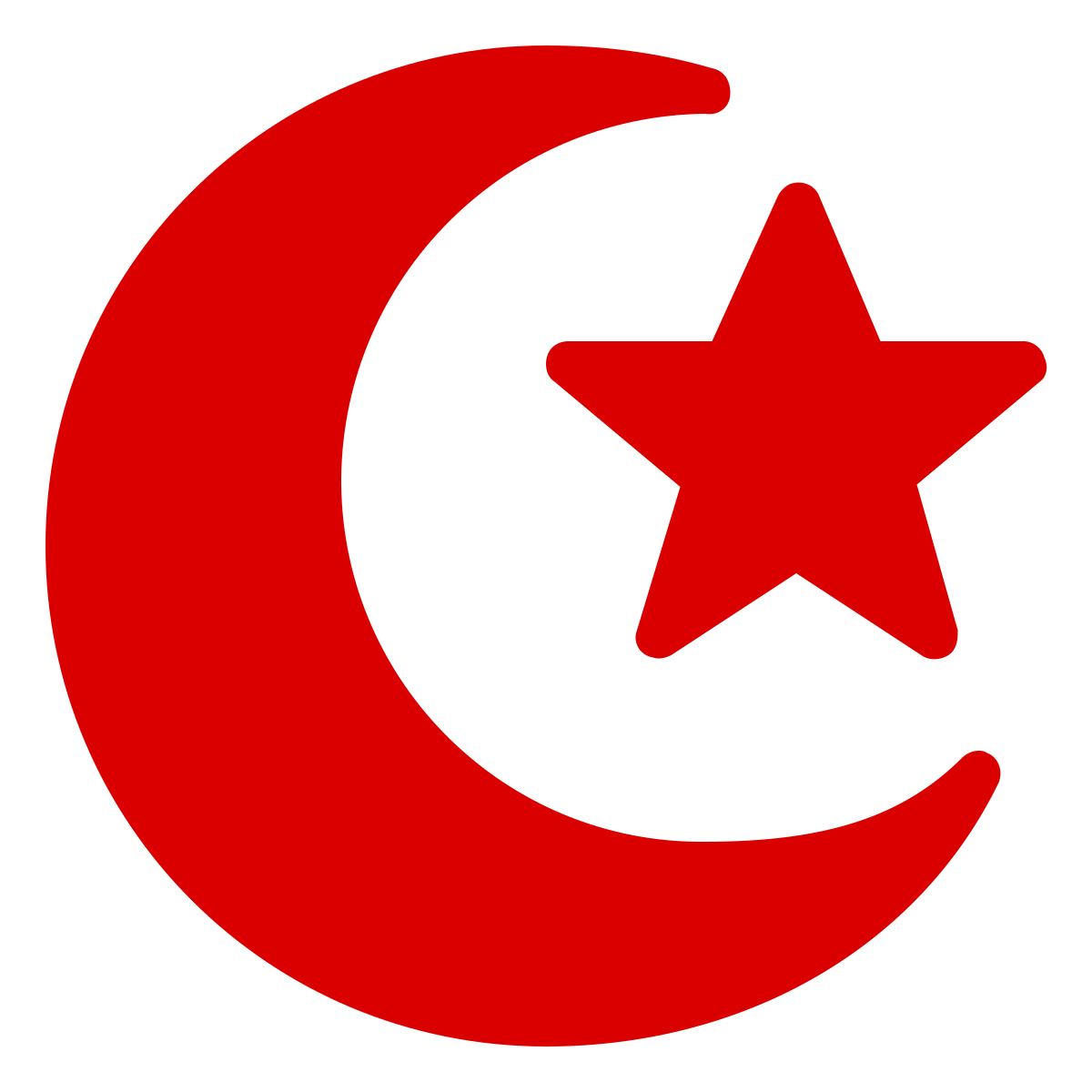 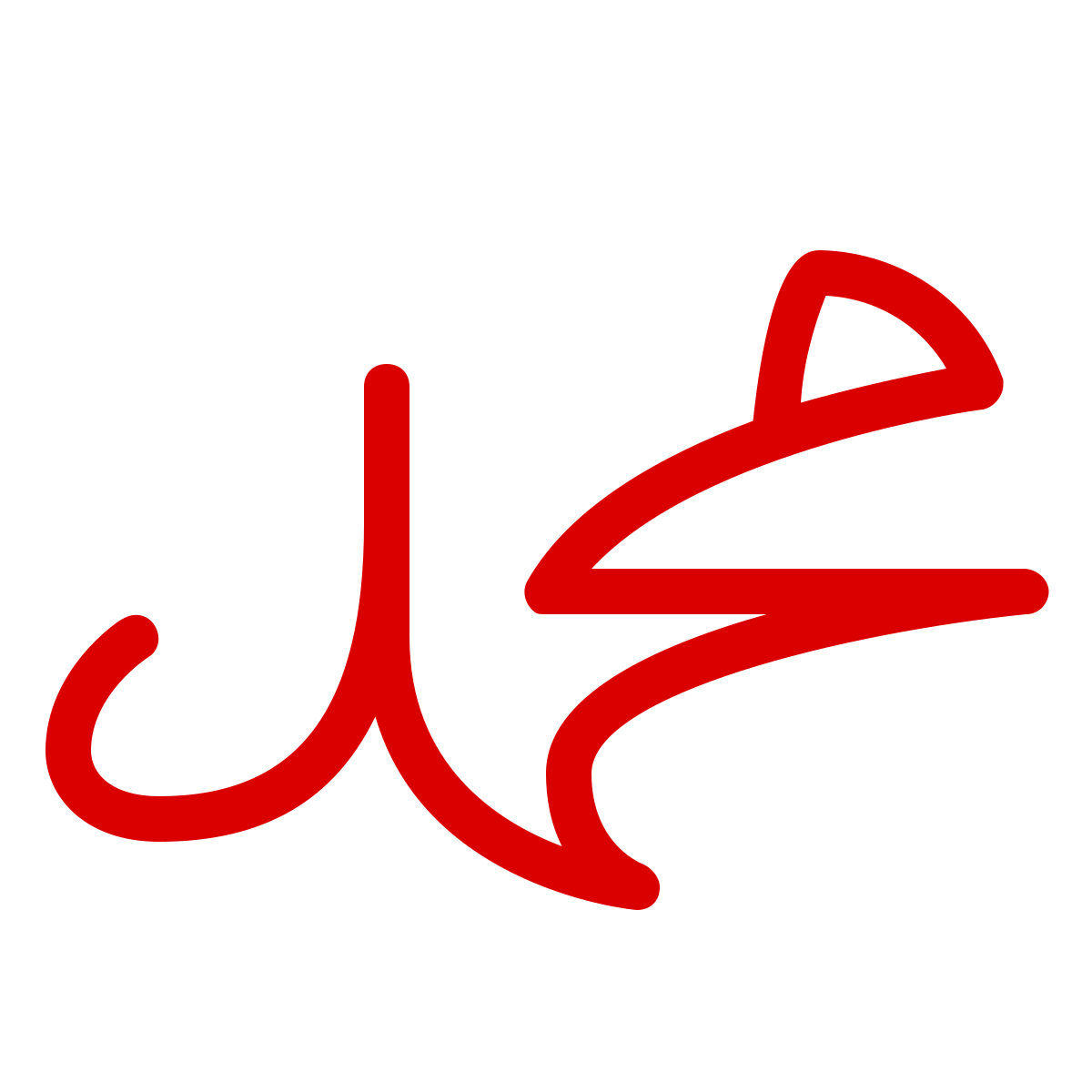 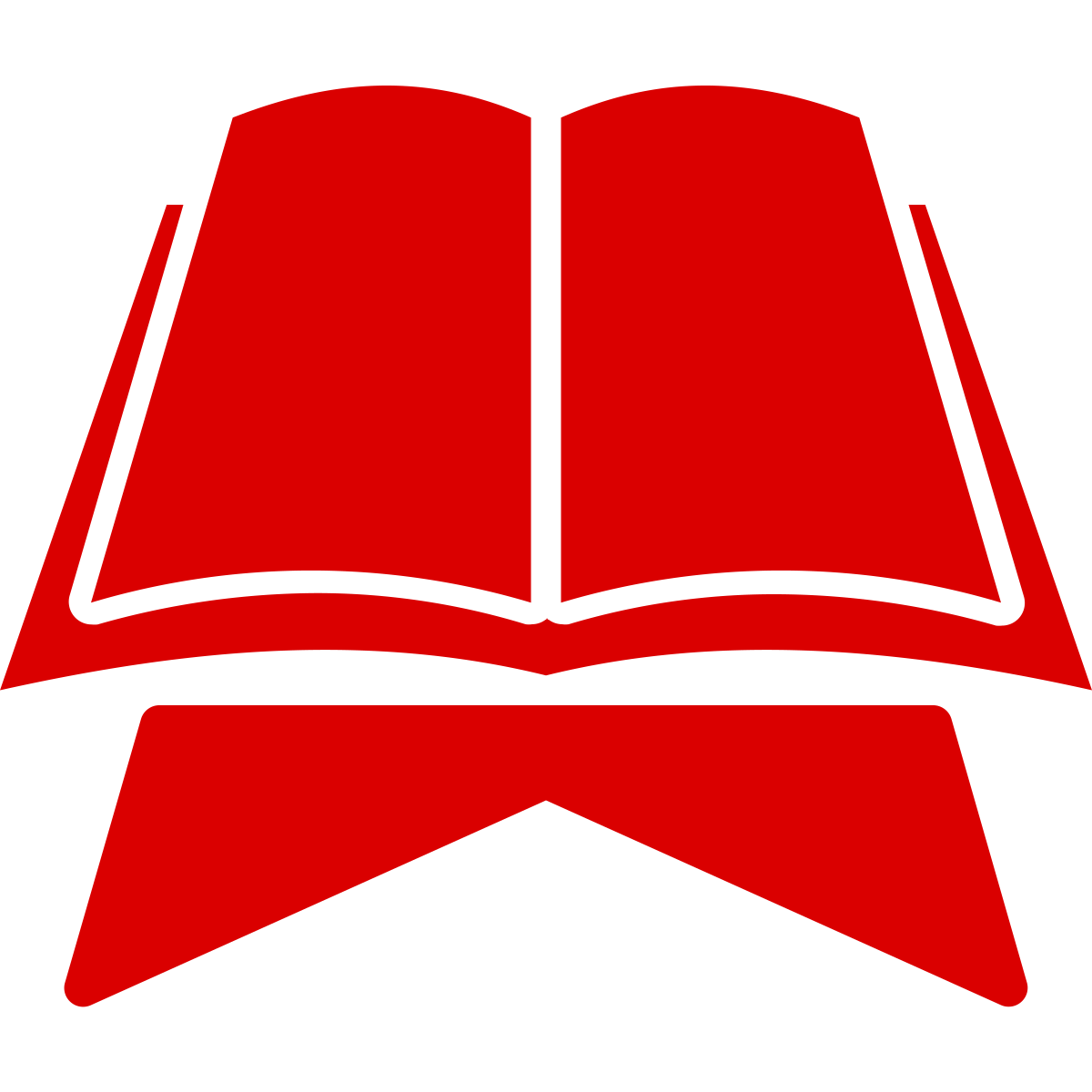 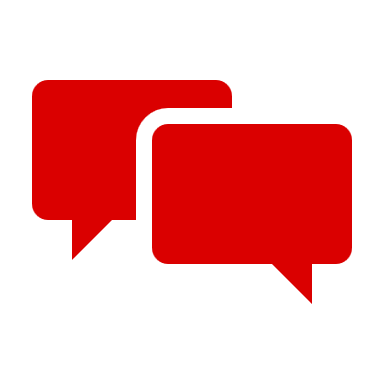 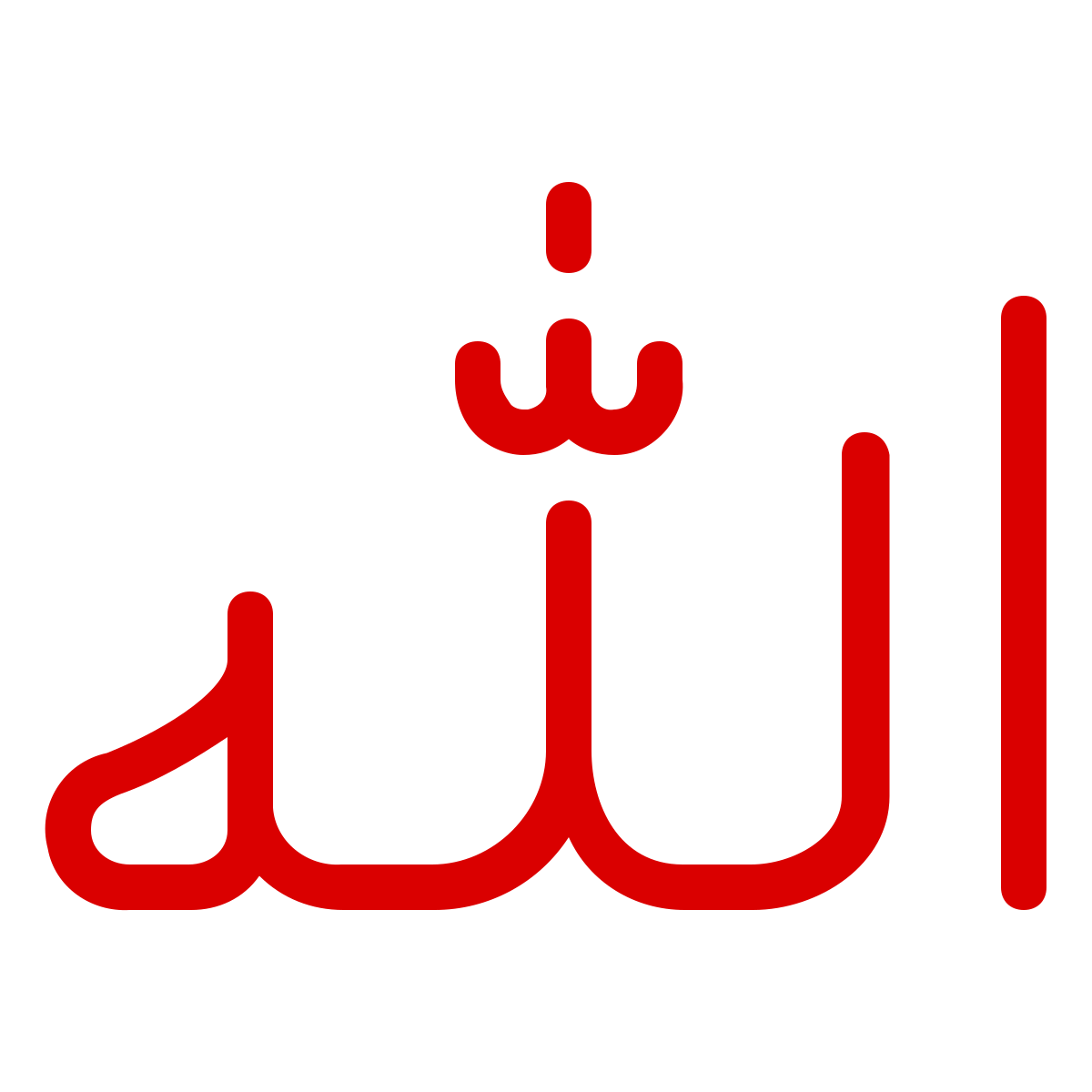 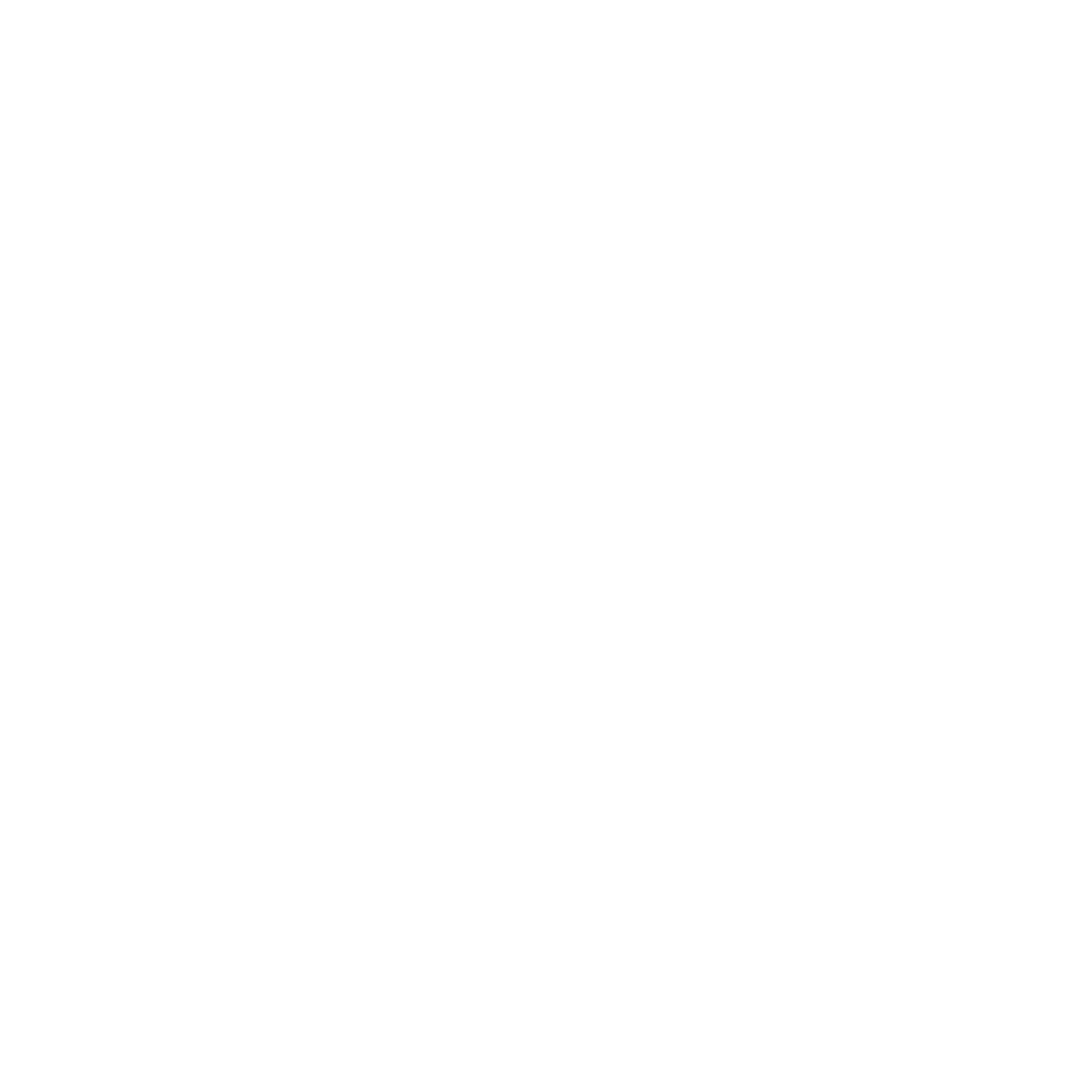 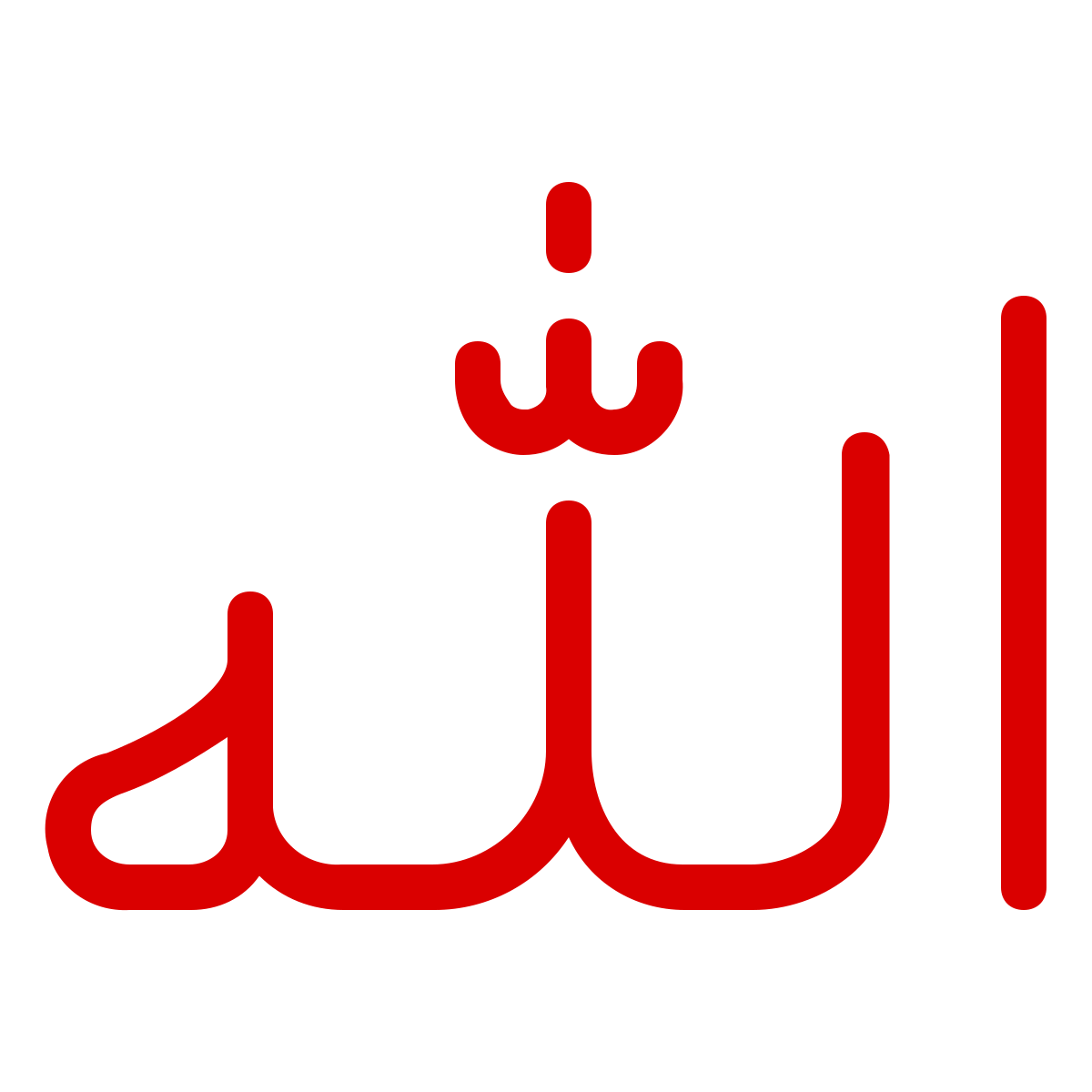 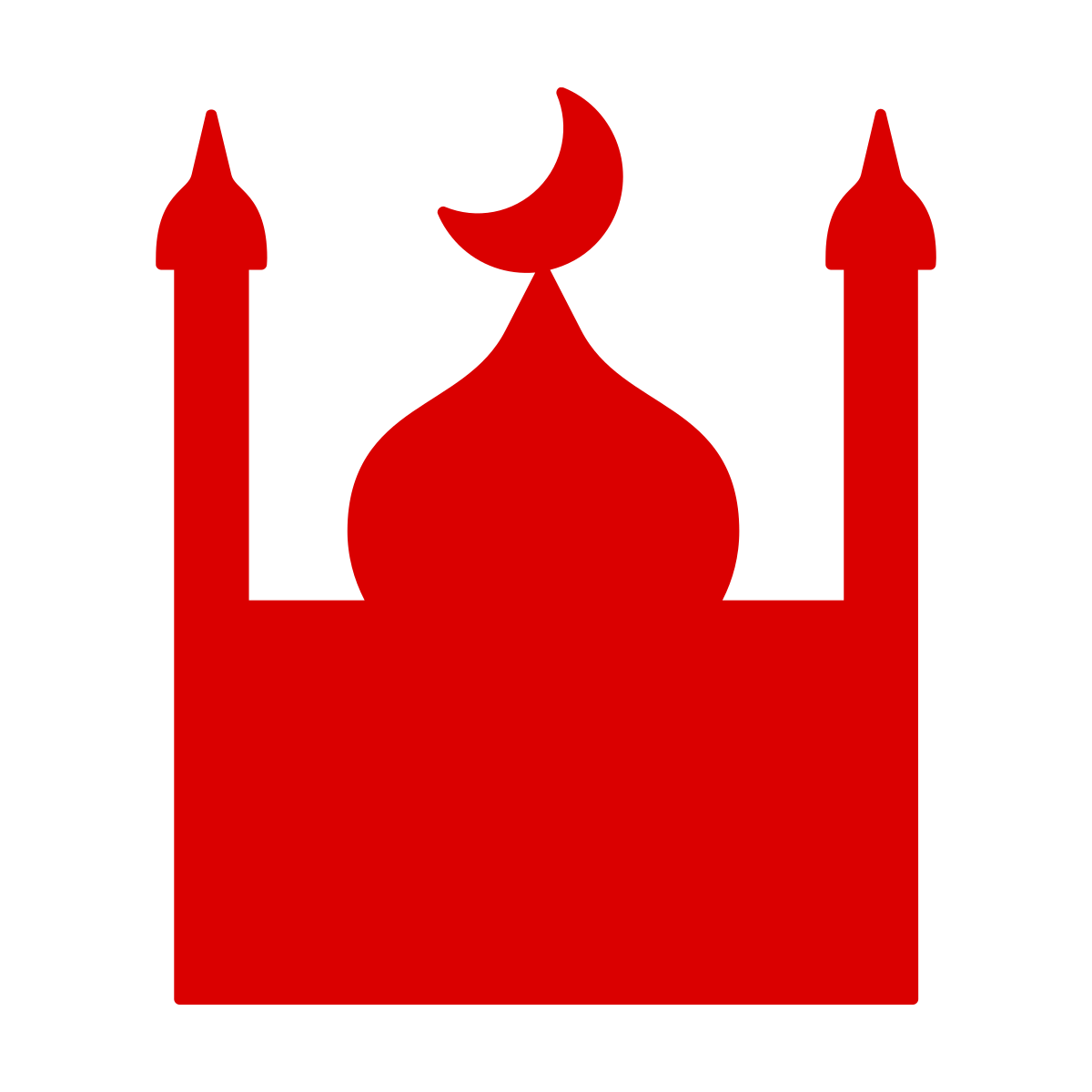 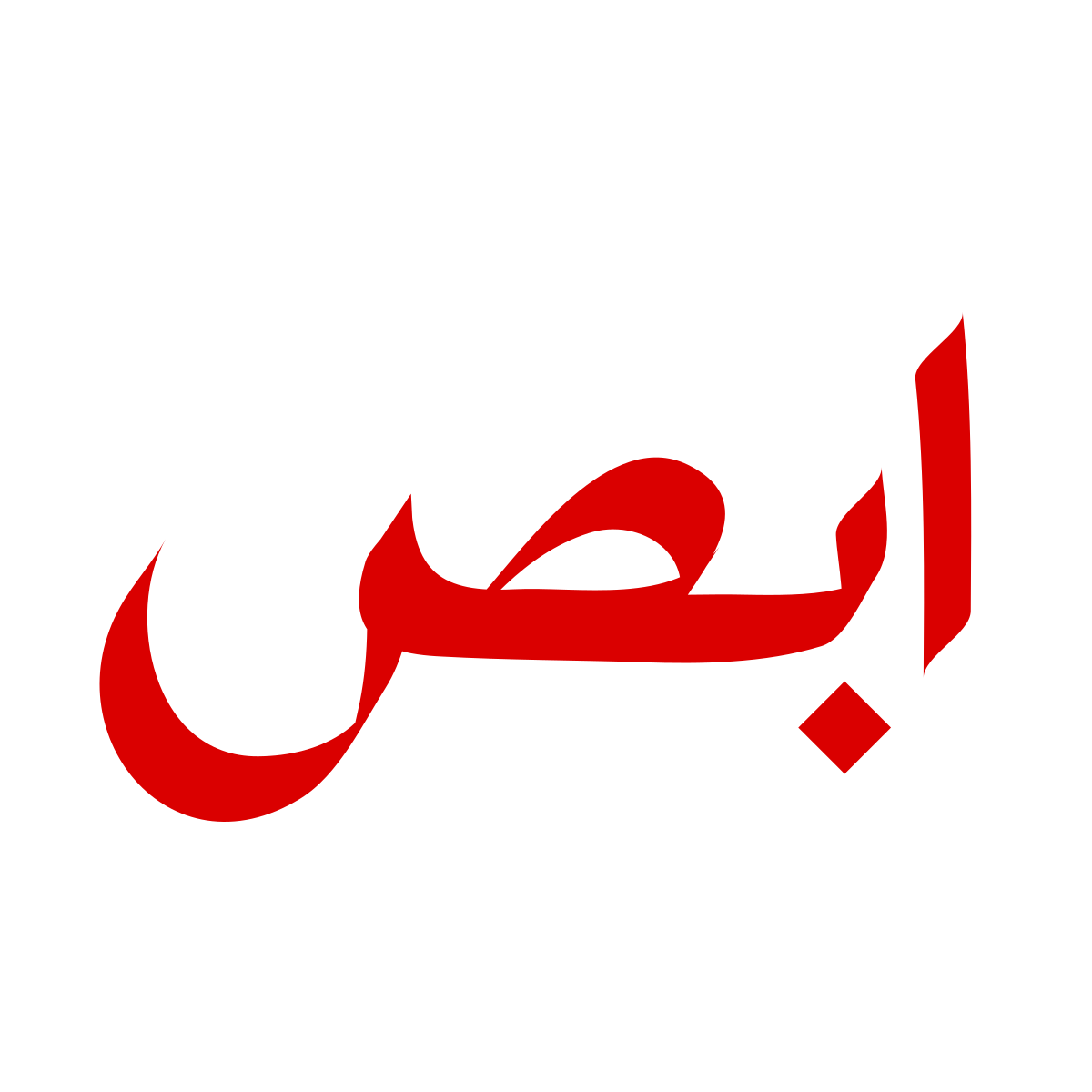 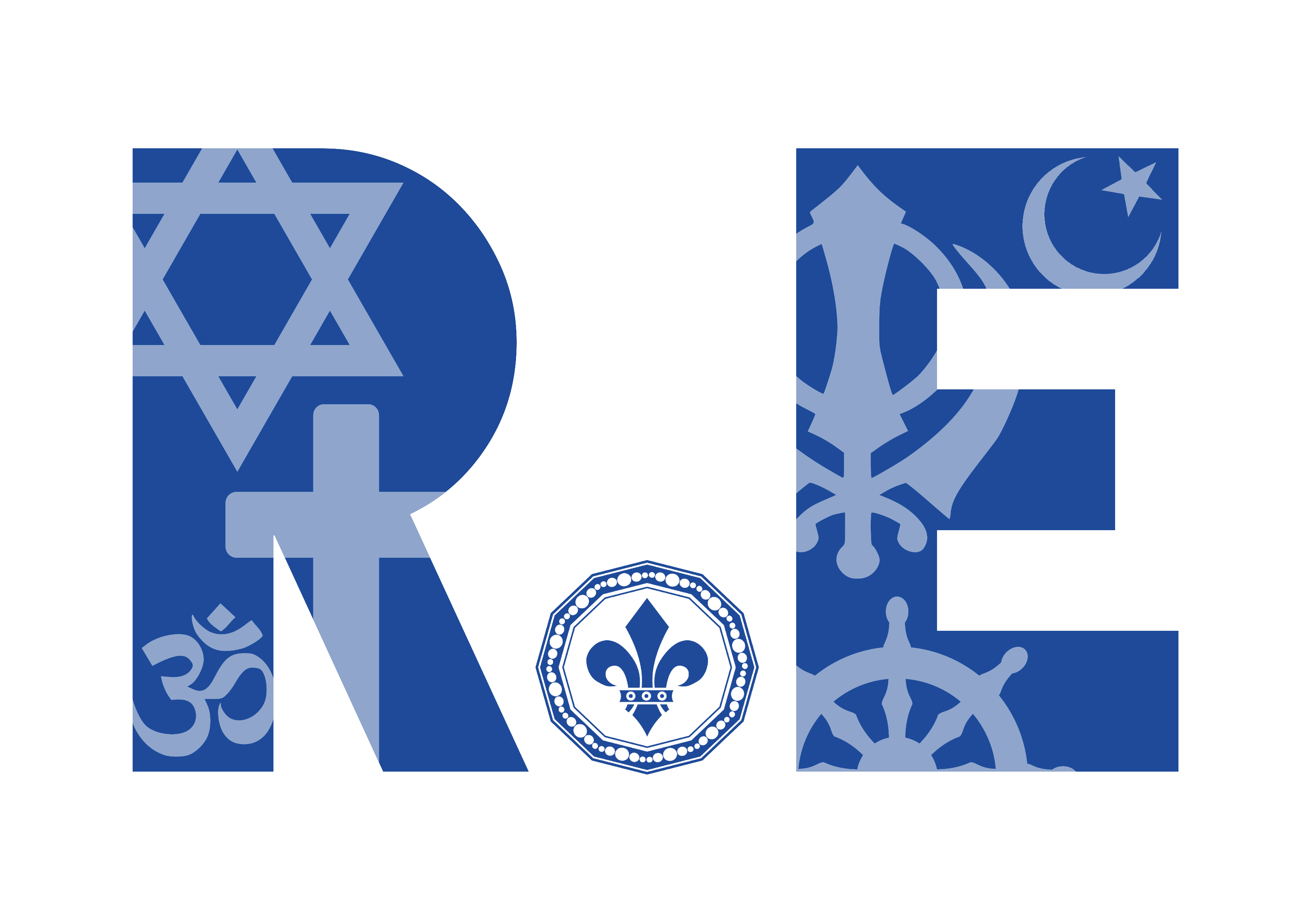 “Exploring religion and belief in the modern world – joyfully, creatively and confidently.”
Why do Muslims call Muhammad the ‘Seal of the Prophets’?
Cut out the hexagons. Then, arrange the hexagons in sequences and groups. You should  justify any connections made by annotating your links.
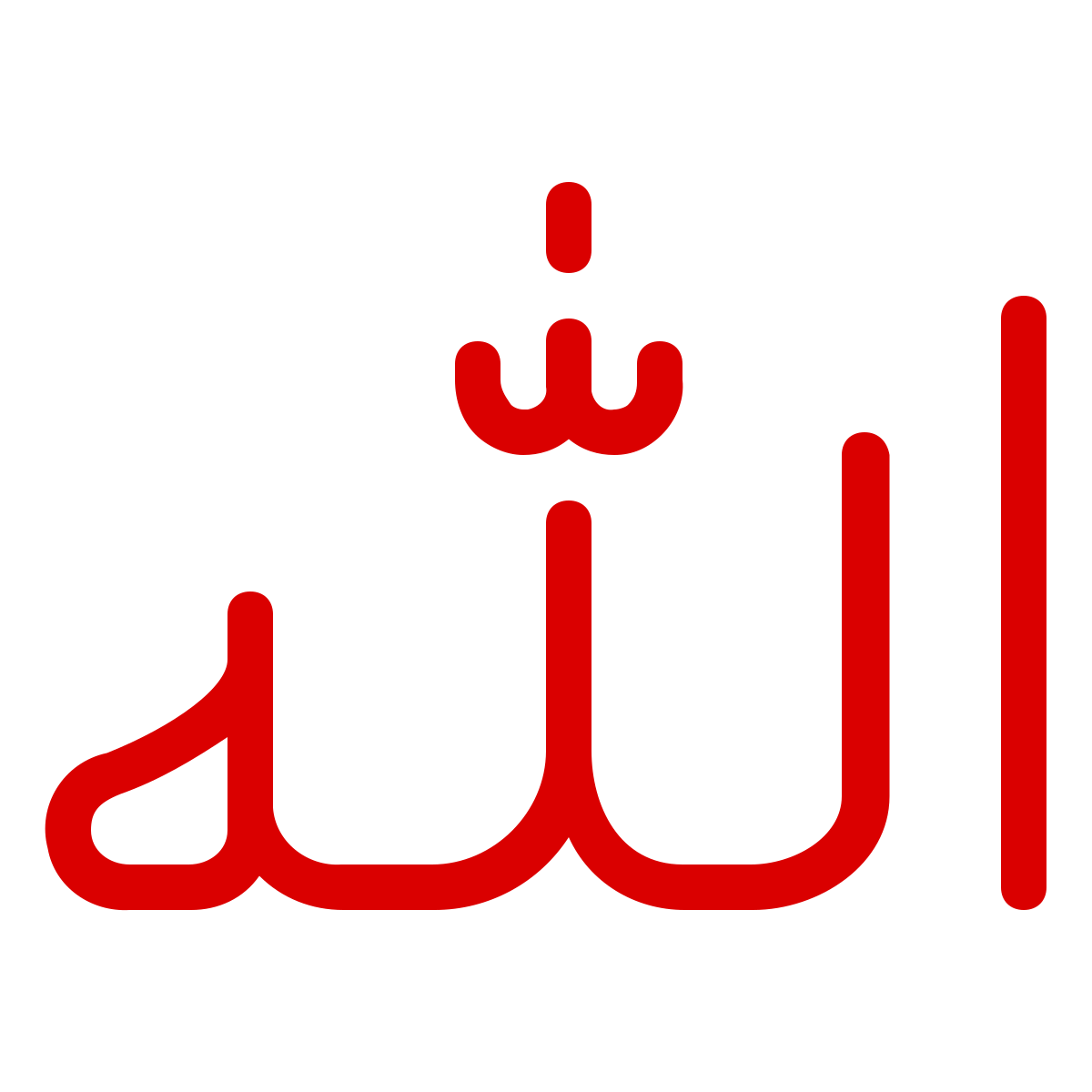 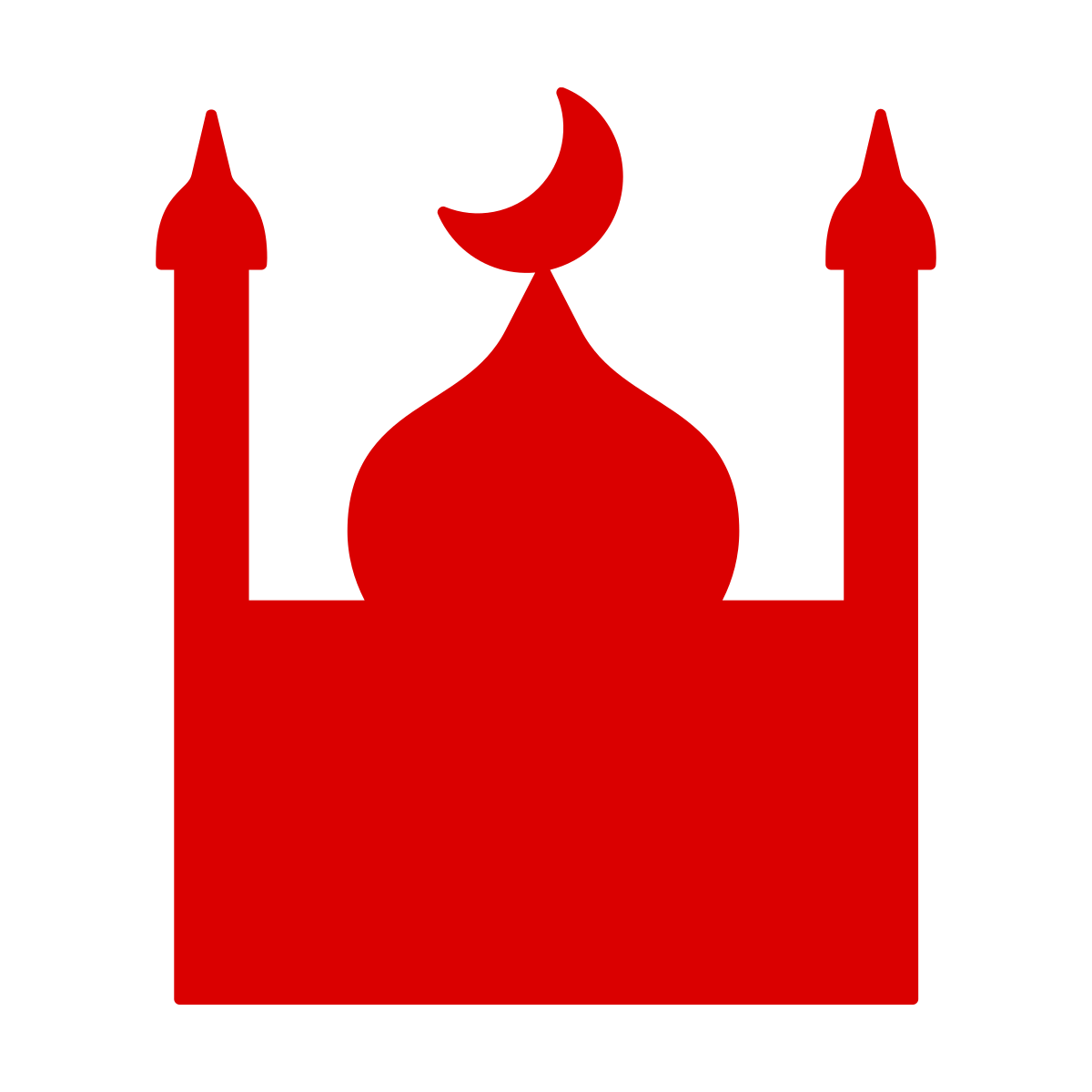 Mosque
Allah
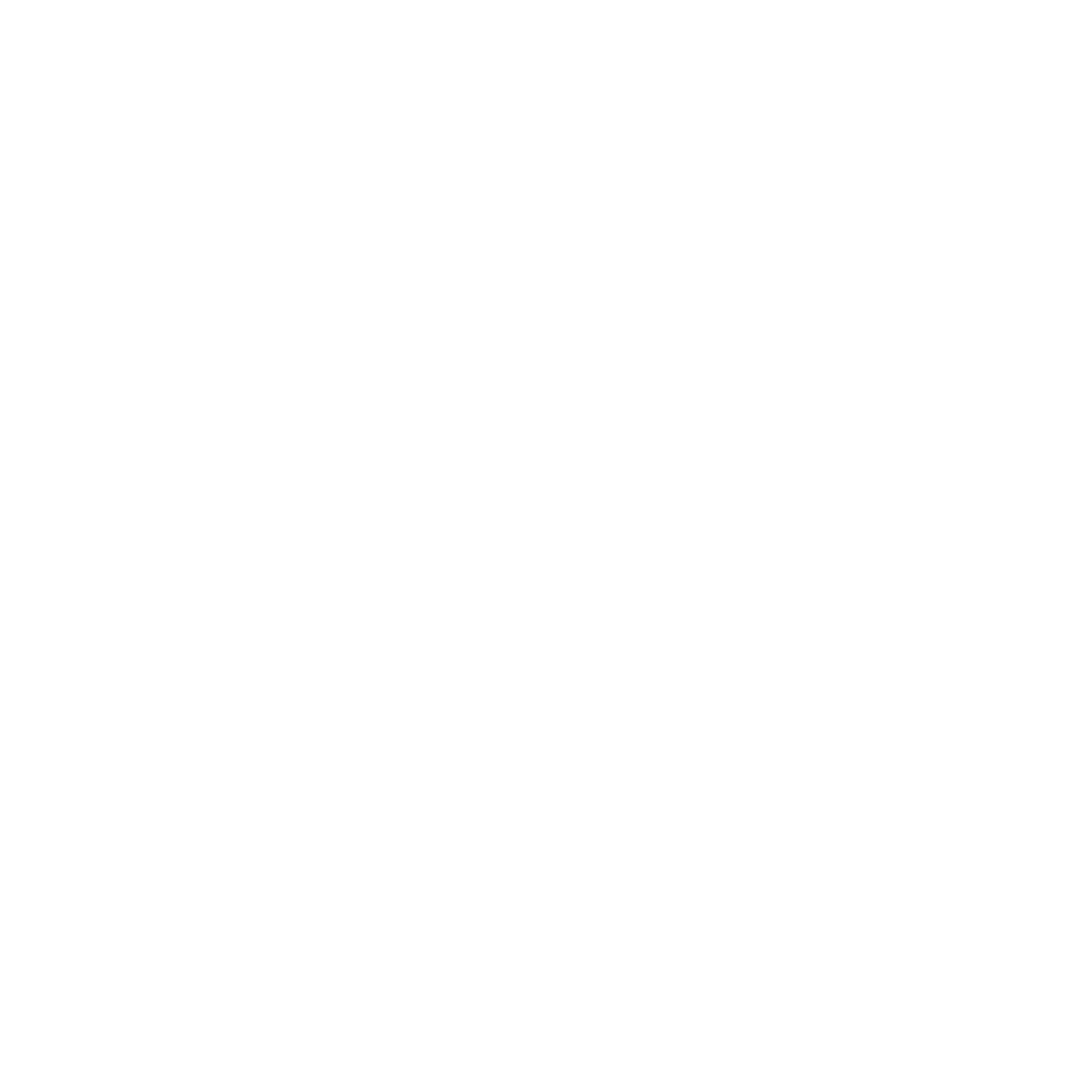 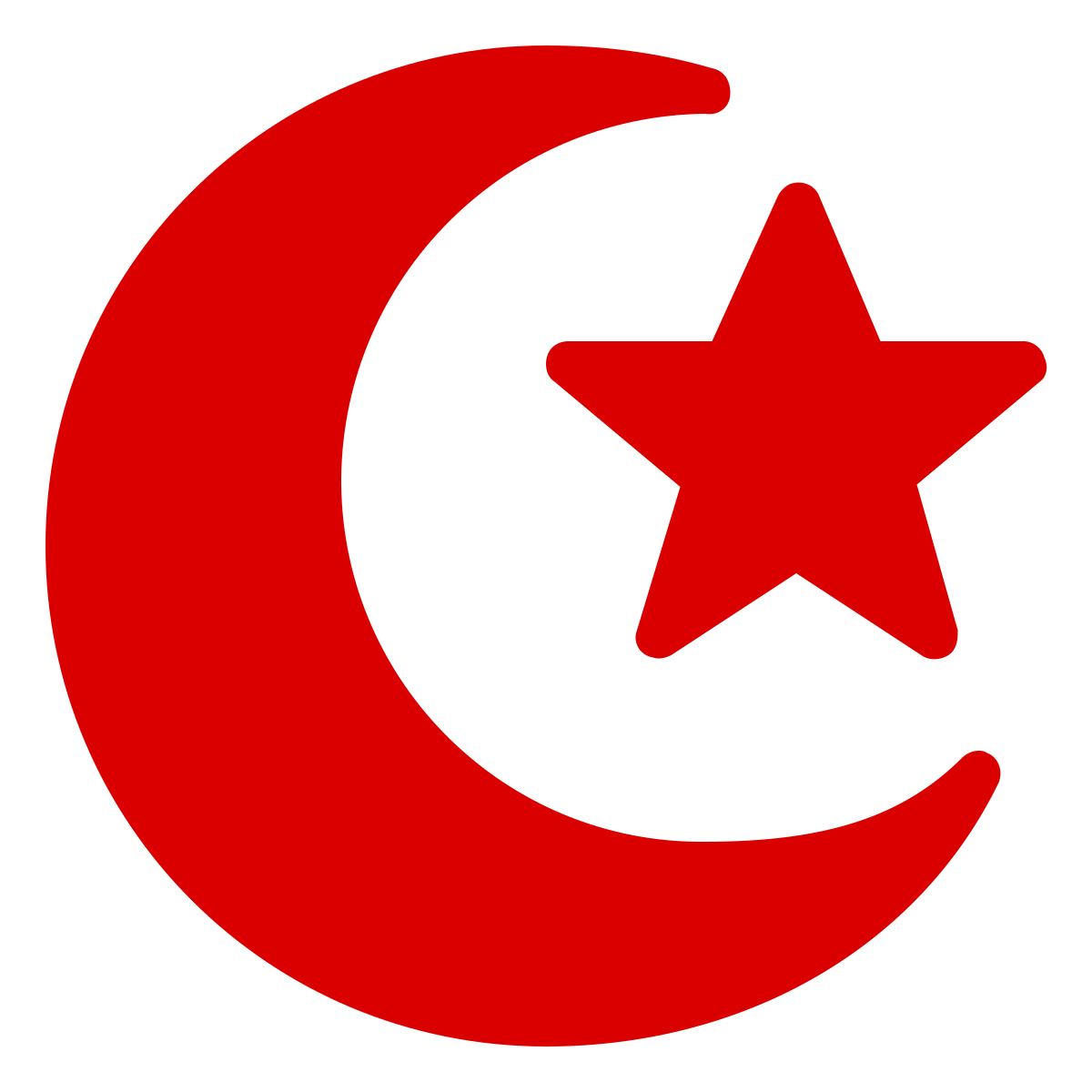 Muslim
Milad an-Nabi the Prophet’s birthday
Islam
Prophet
Year 3: Why do Muslims call Muhammad the ‘Seal of the Prophets’?
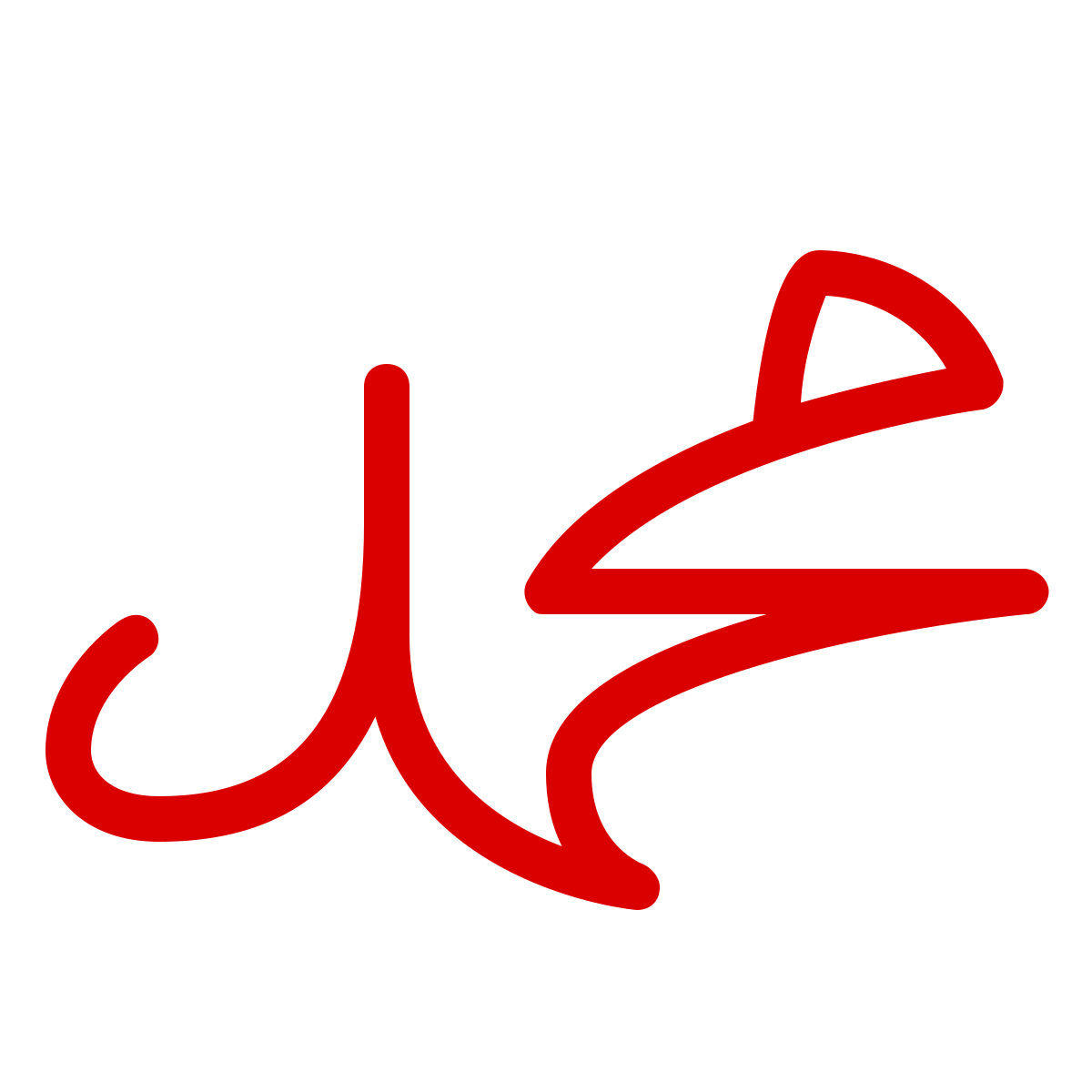 Hadith
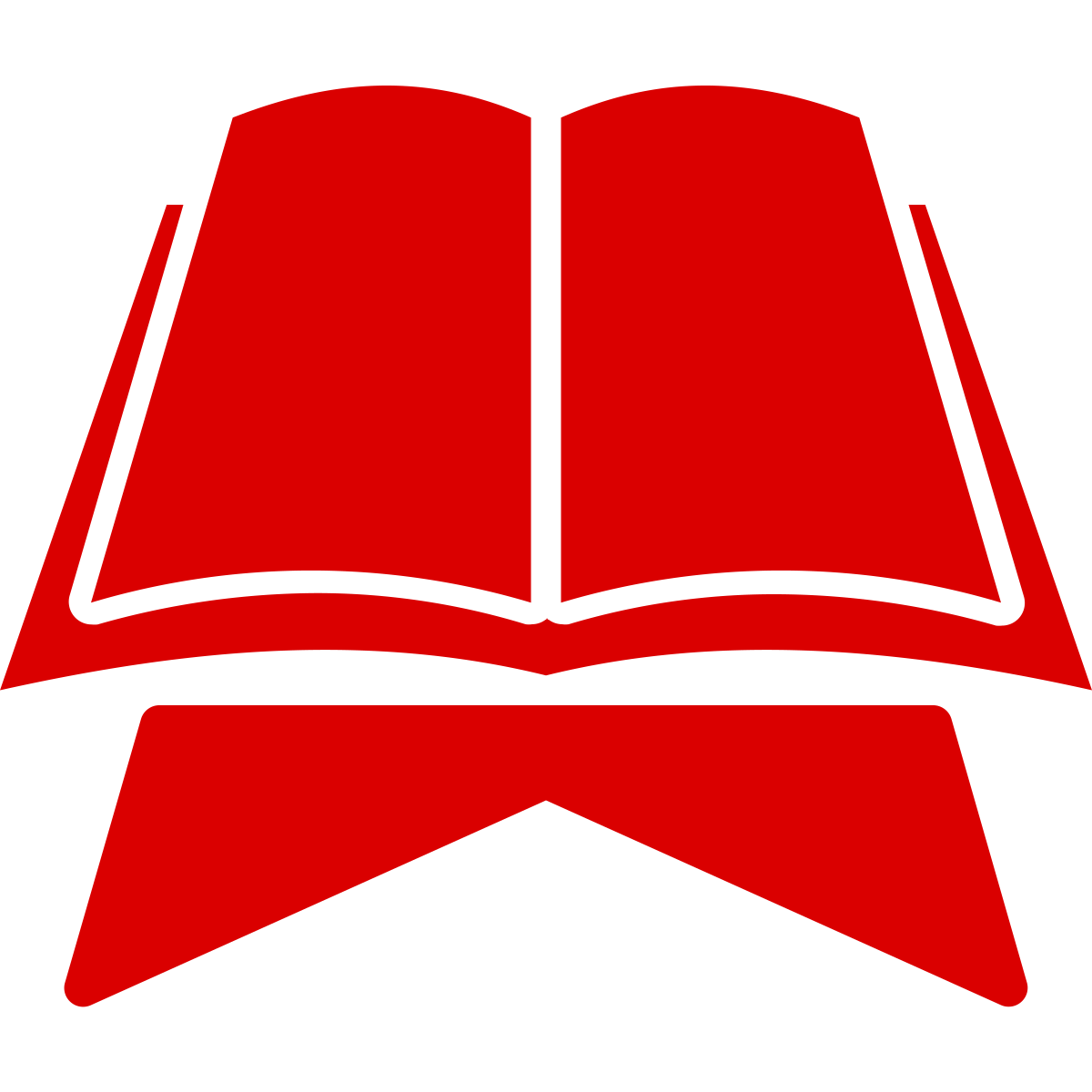 Muhammad (PBUH)
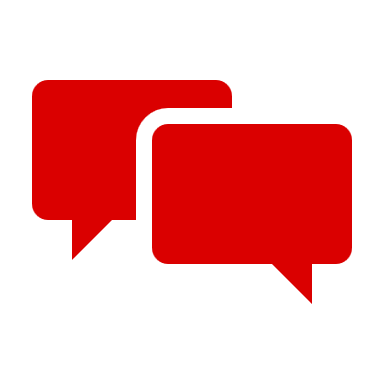 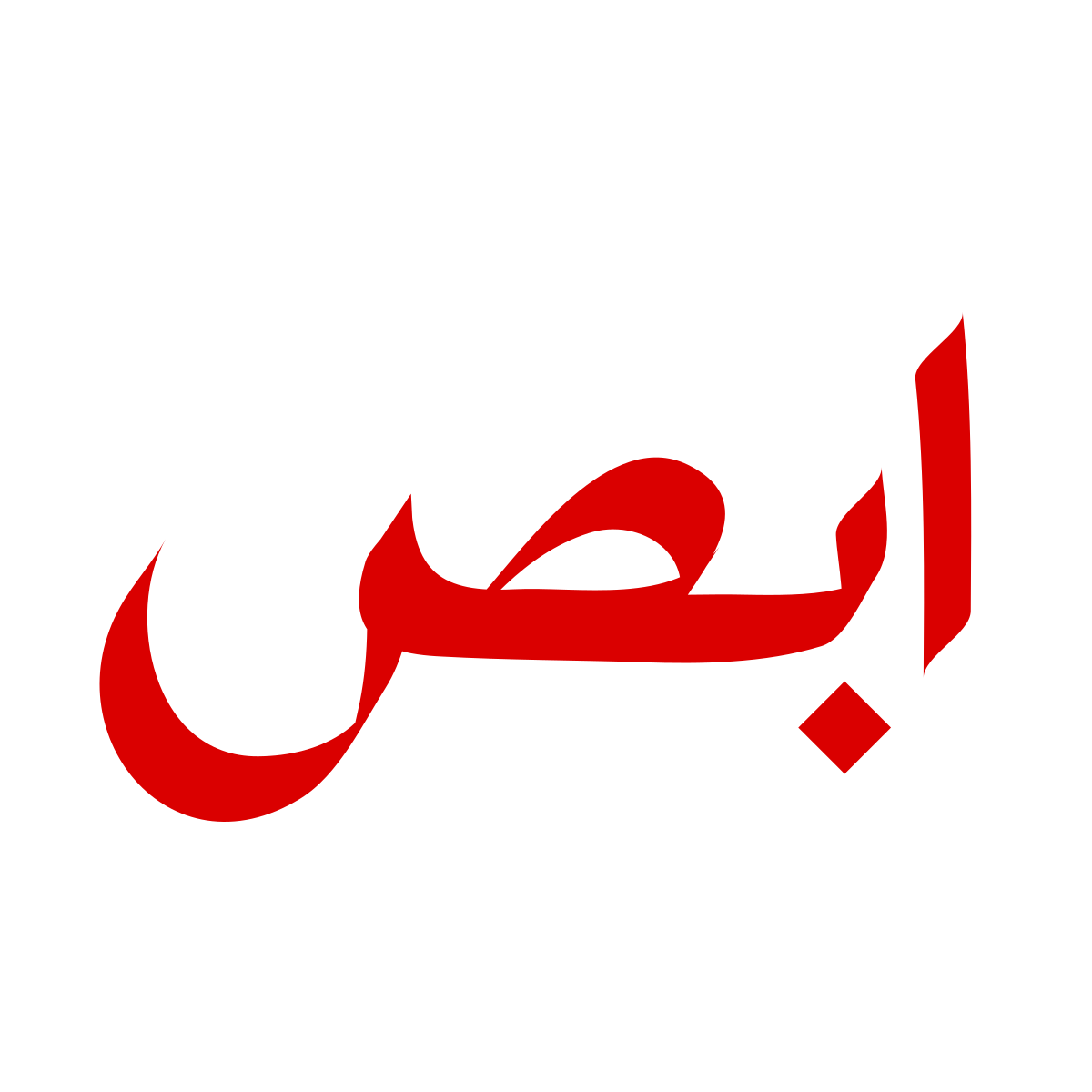 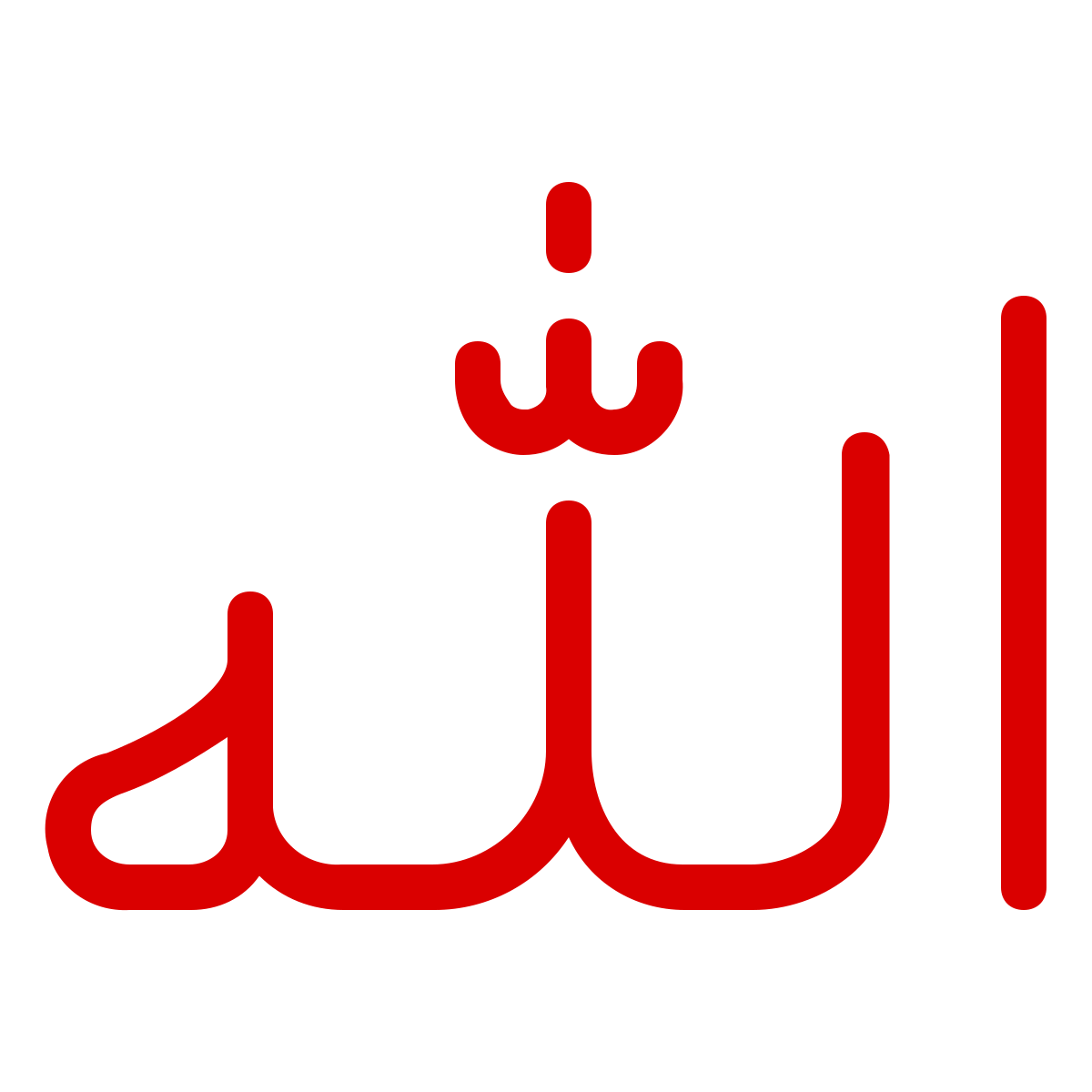 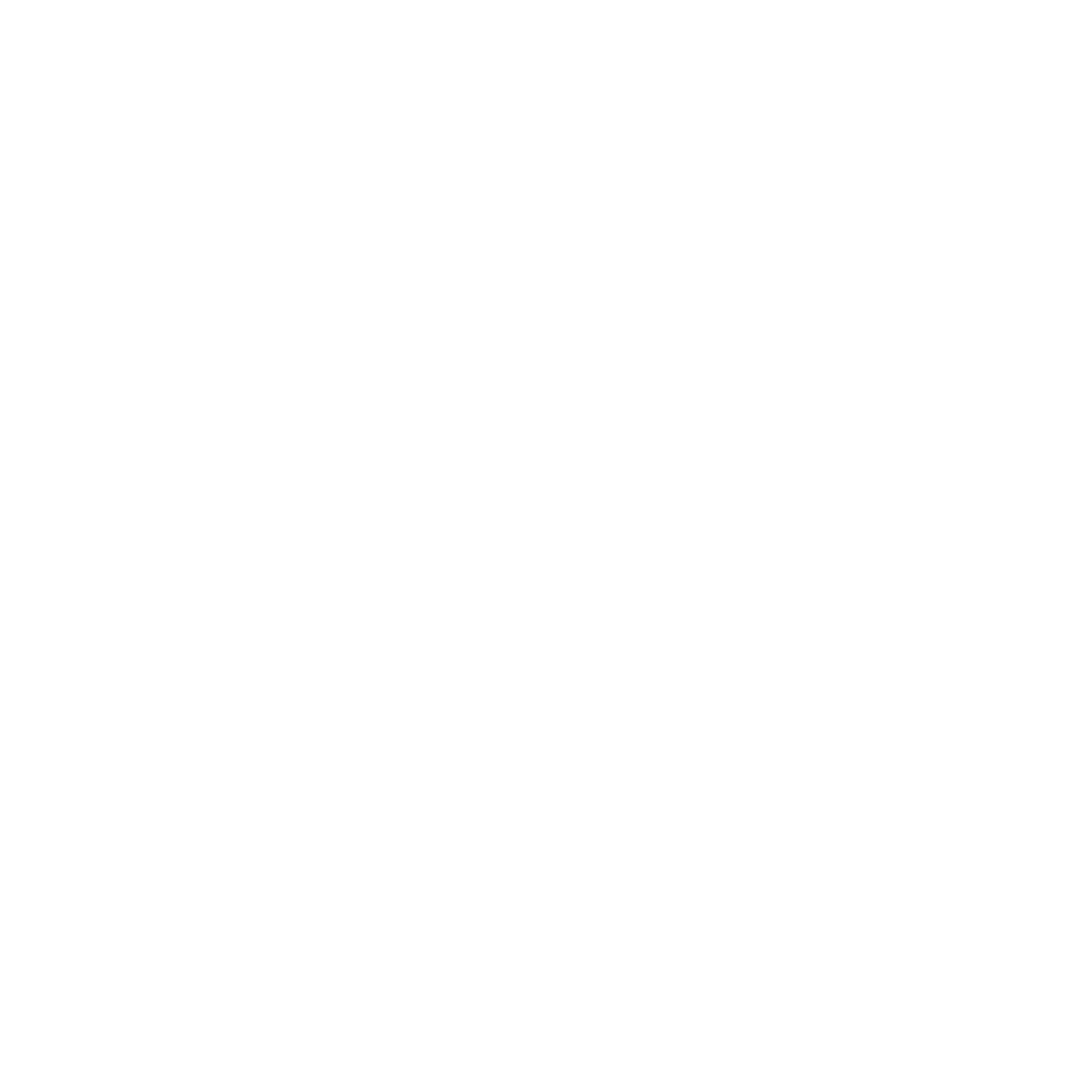 Qur’an
Arabic
Shahadah
Based on work by Pam Hook (HookEd) on Solo Taxonomy
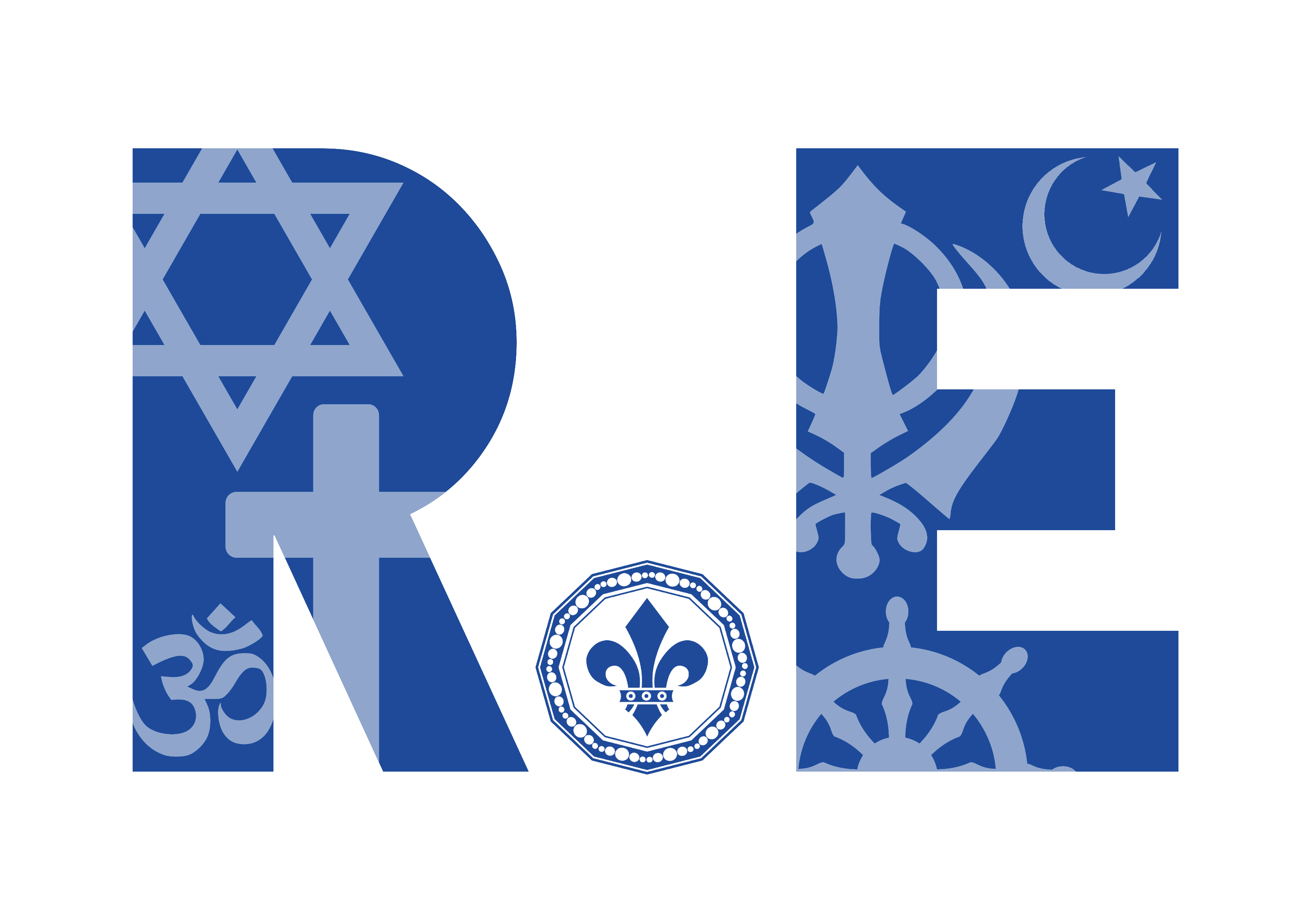 “Exploring religion and belief in the modern world – joyfully, creatively and confidently.”
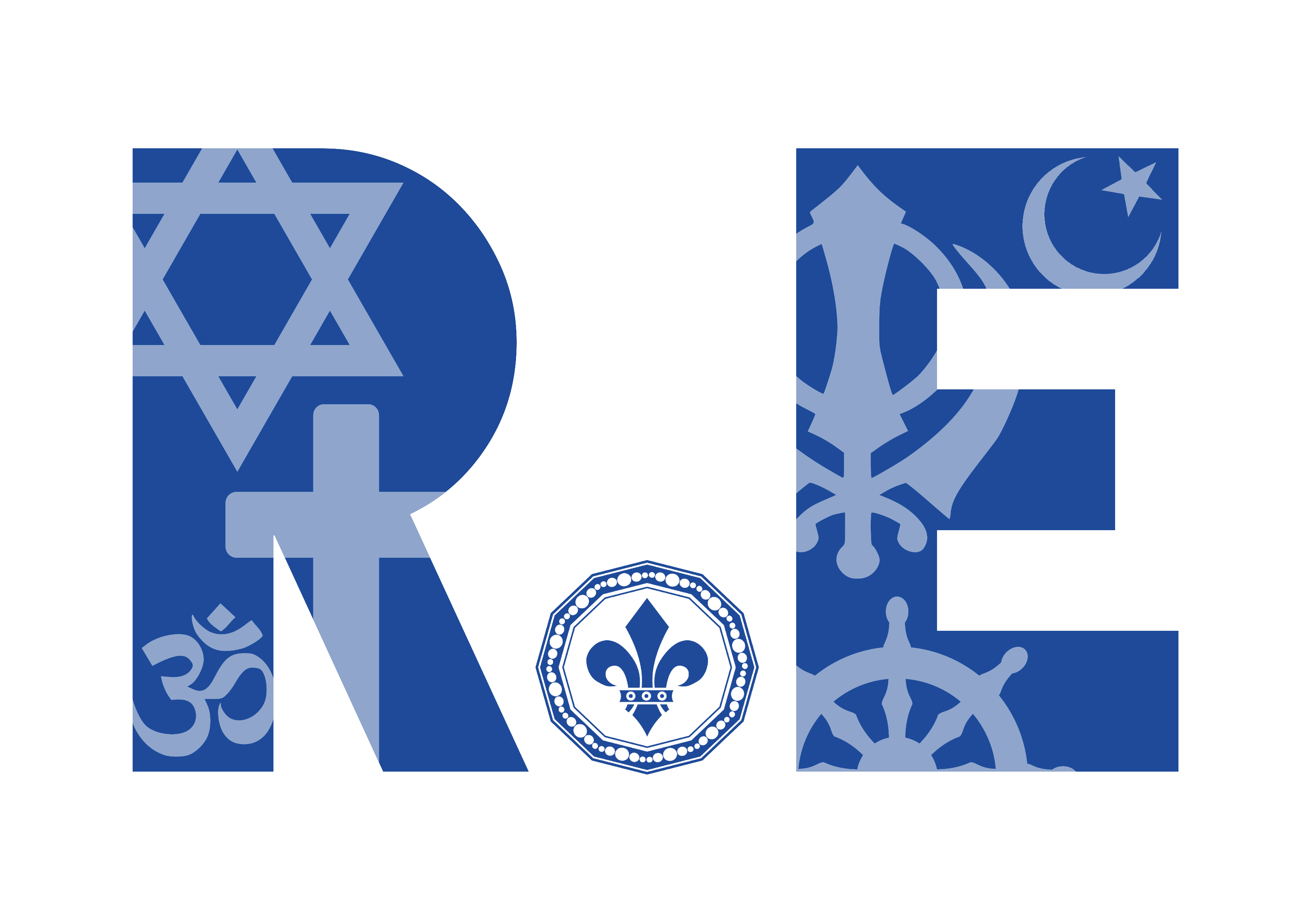 Year 4
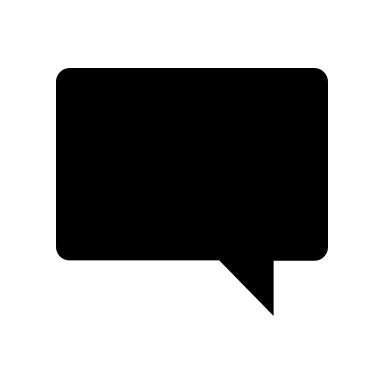 “Exploring religion and belief in the modern world; joyfully, creatively and confidently.”
What do Christians learn from the creation story?
I can make connections between creation, the fall and the Ten Commandments
I can explore how the fall fits into the big picture of the Bible
I can outline the account of creation as told in Genesis
I understand the Christian idea of stewardship
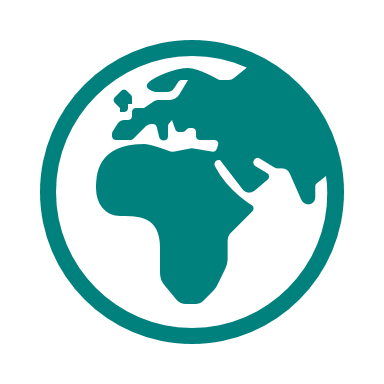 I know the story of ‘the Fall’ in Genesis 3
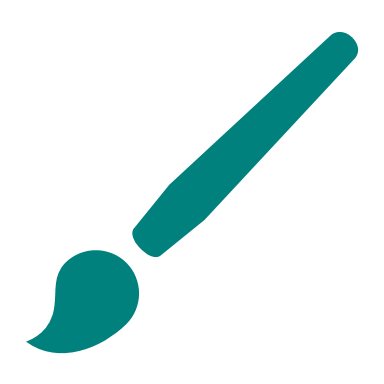 I can name some of the Ten Commandments
I can suggest and explain ideas about what Christians learn from the Creation Story.
I know what the Ten Commandments are and why they exist
Year 4  What do Christians learn from the creation story?
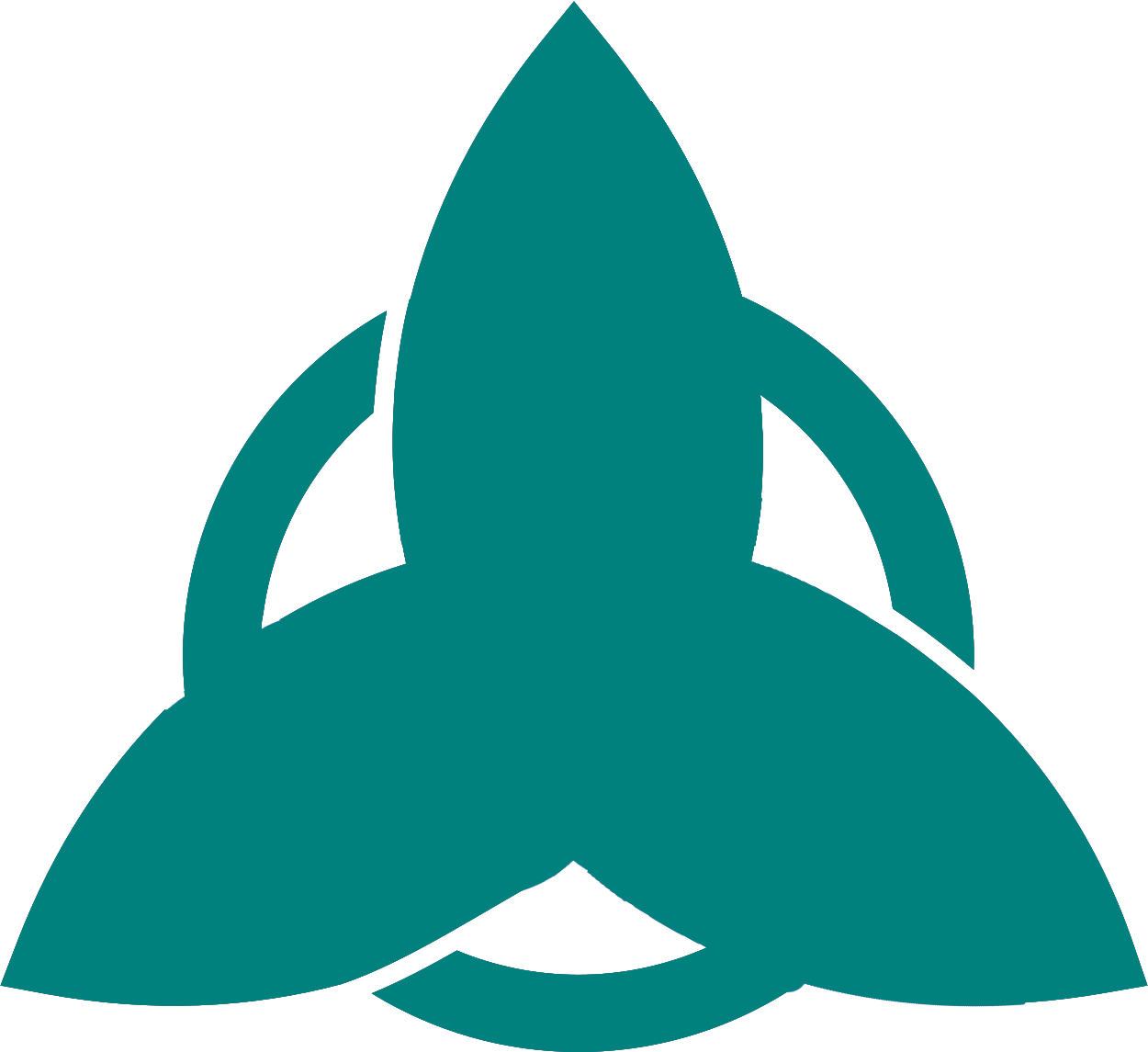 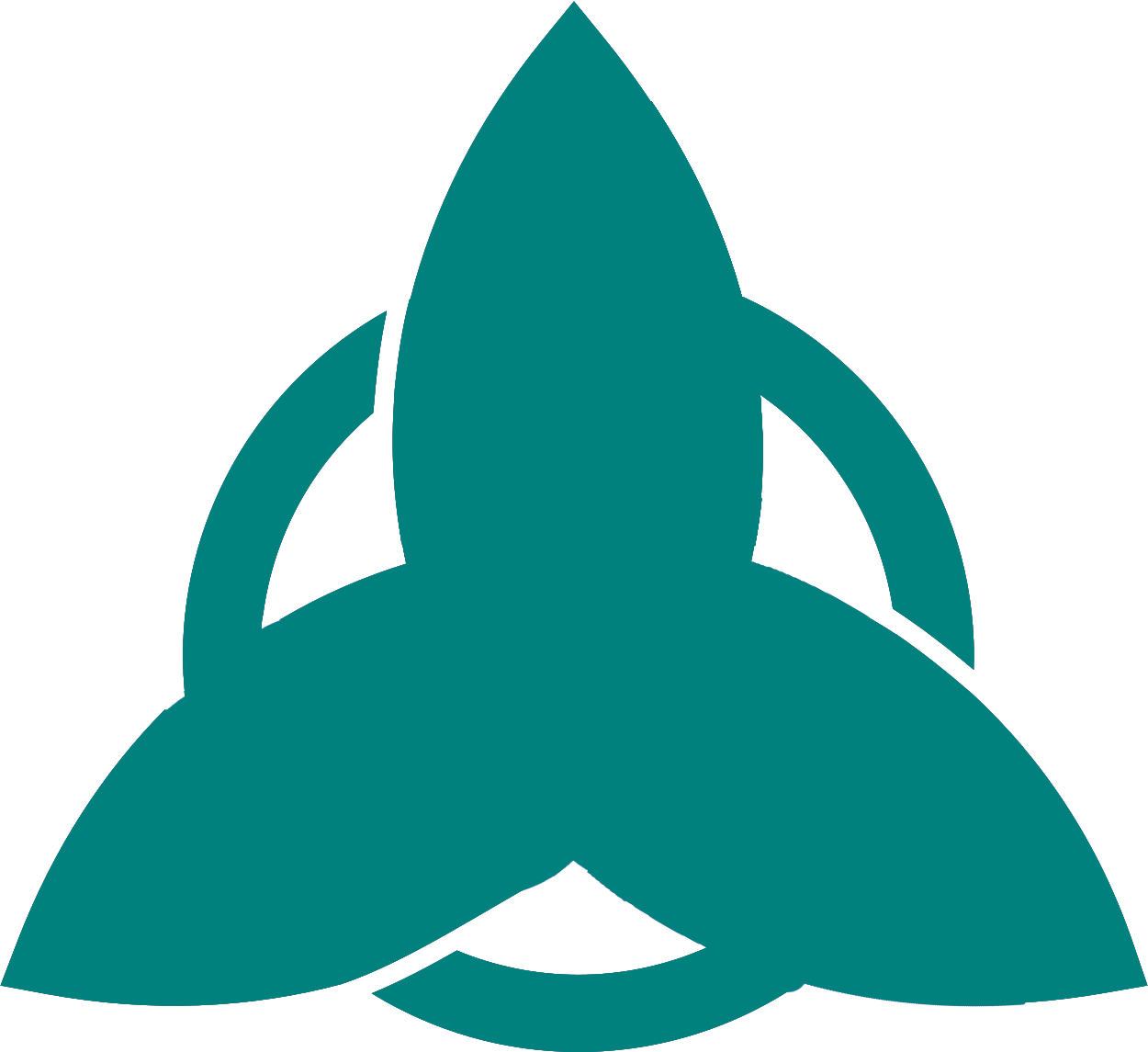 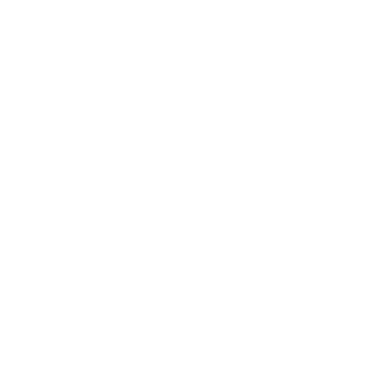 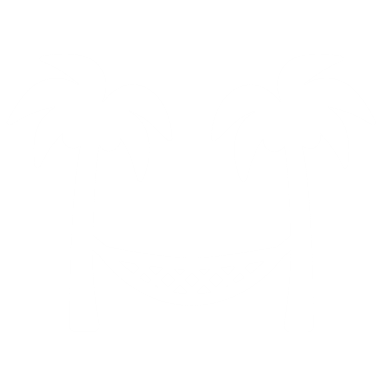 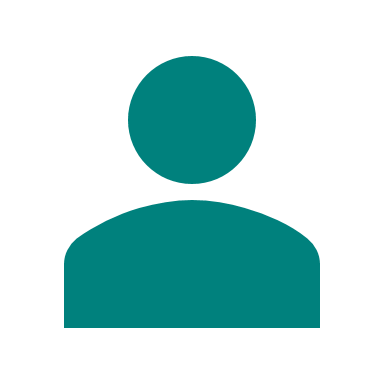 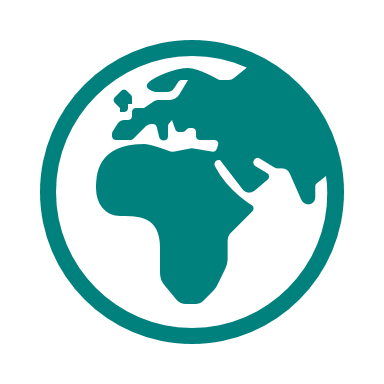 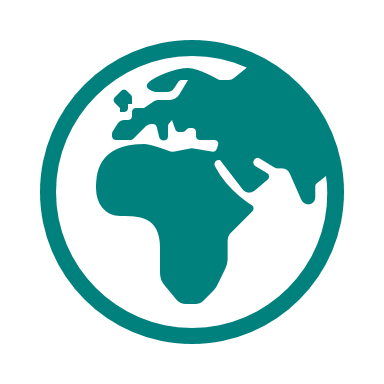 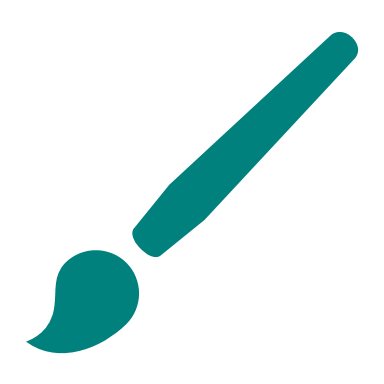 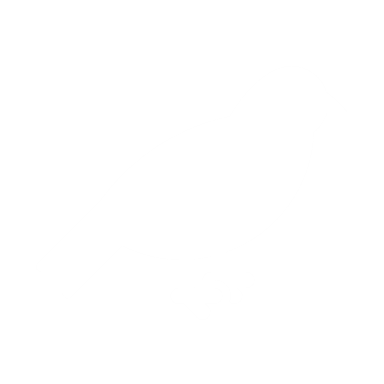 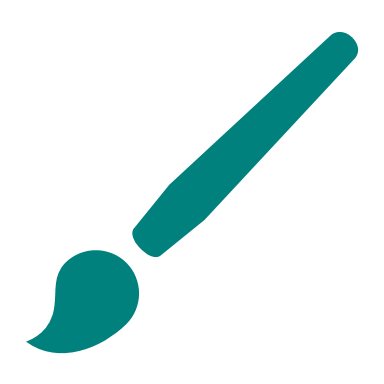 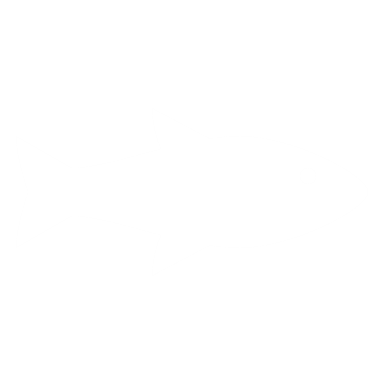 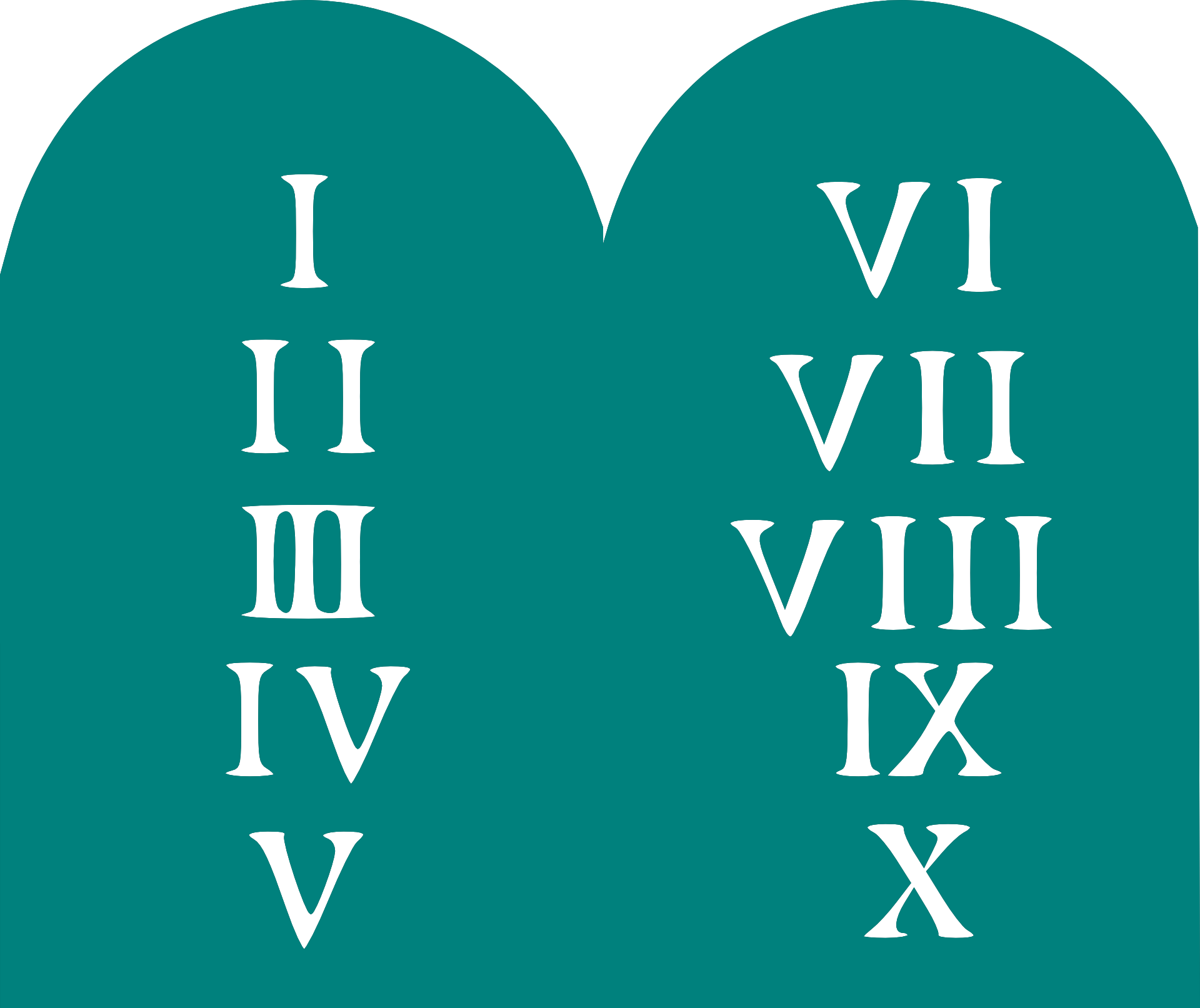 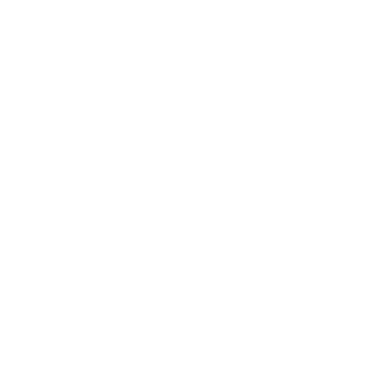 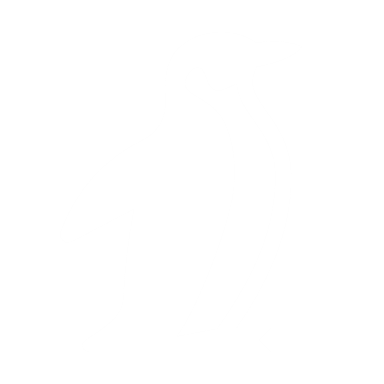 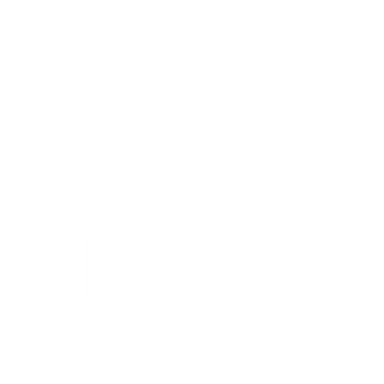 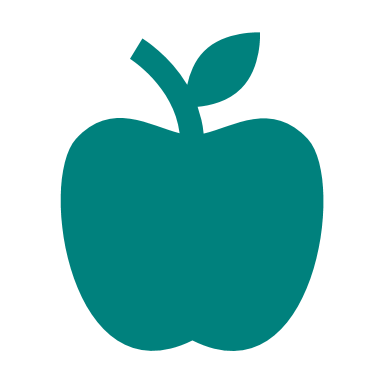 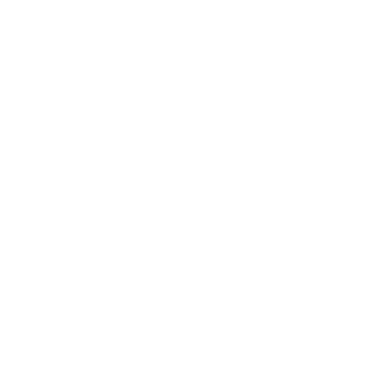 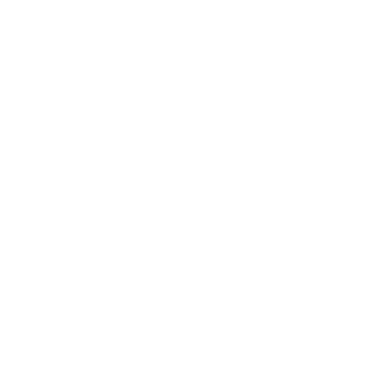 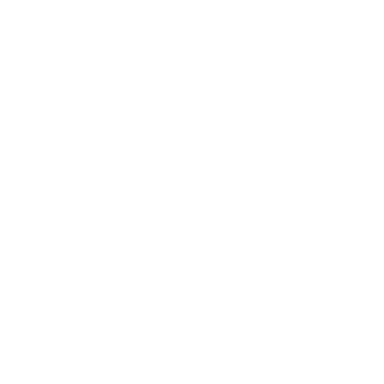 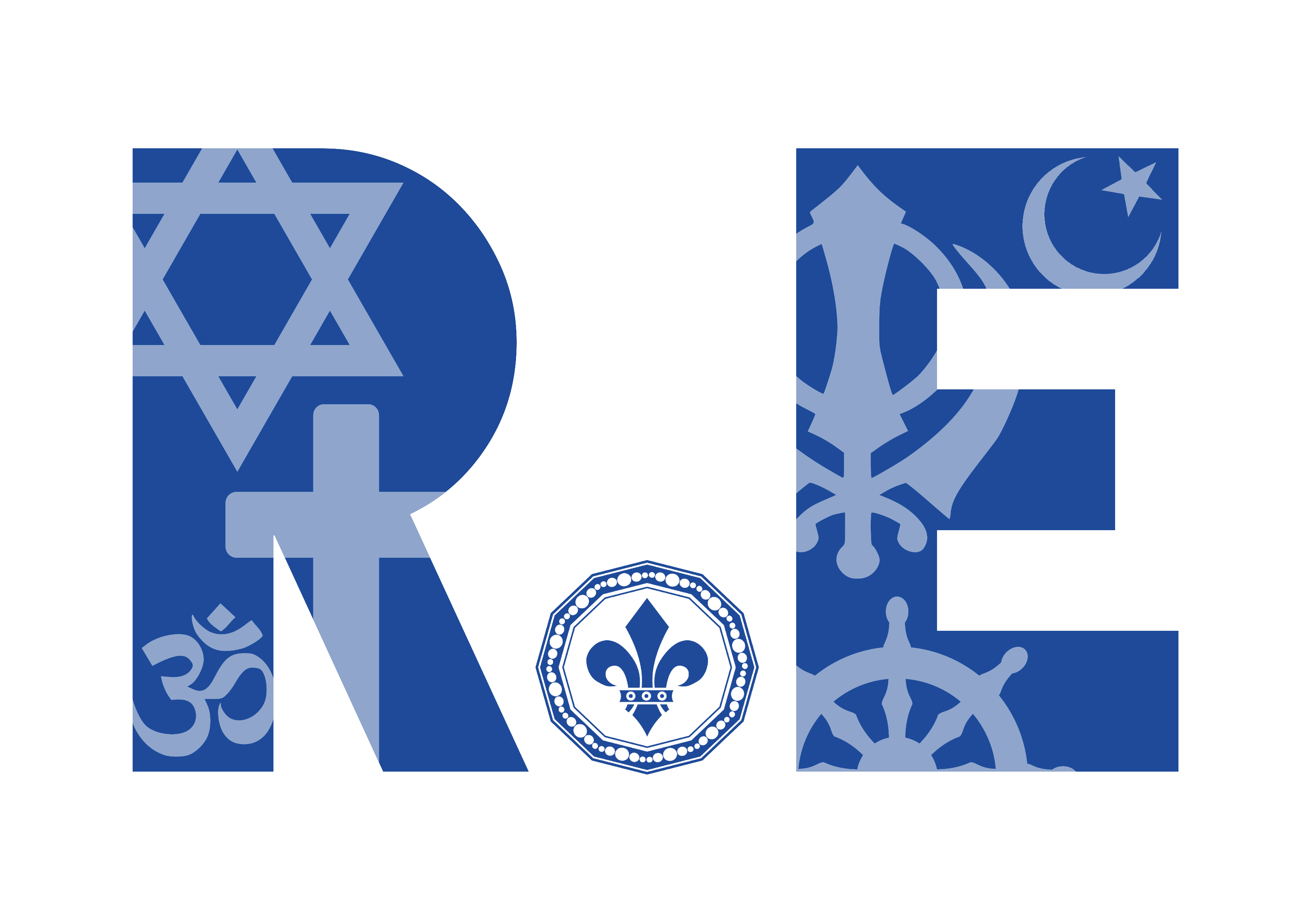 “Exploring religion and belief in the modern world – joyfully, creatively and confidently.”
What do Christians learn from the creation story?
Cut out the hexagons. Then, arrange the hexagons in sequences and groups. You should  justify any connections made by annotating your links.
Ten Commandments
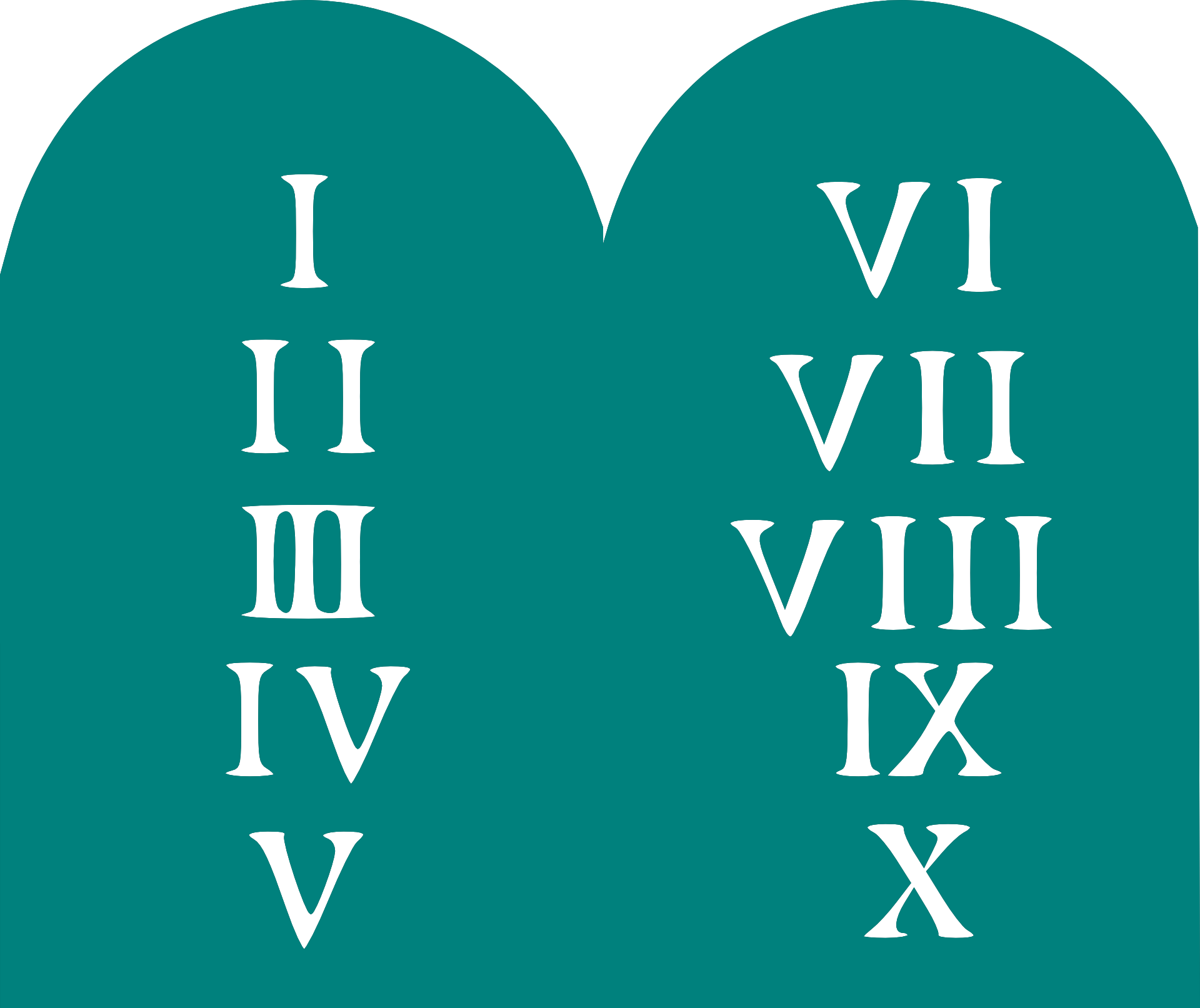 Stewardship
Thankfulness
Year 4  What do Christians learn from the creation story?
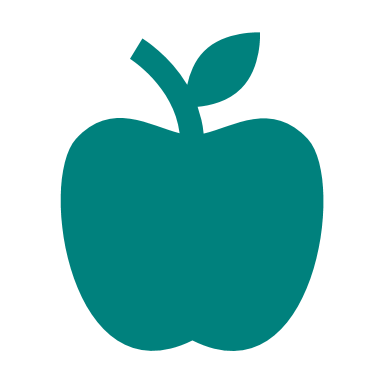 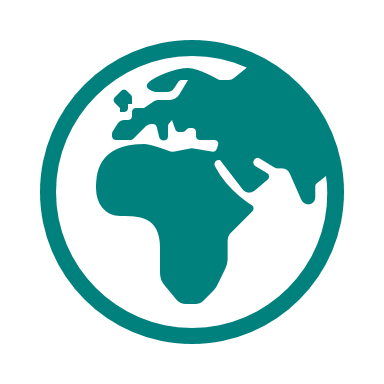 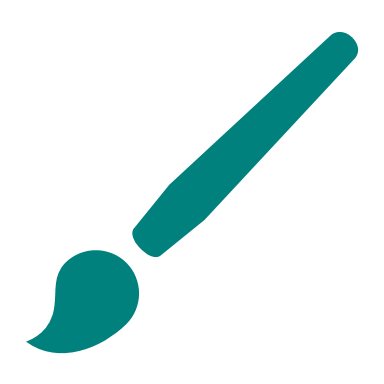 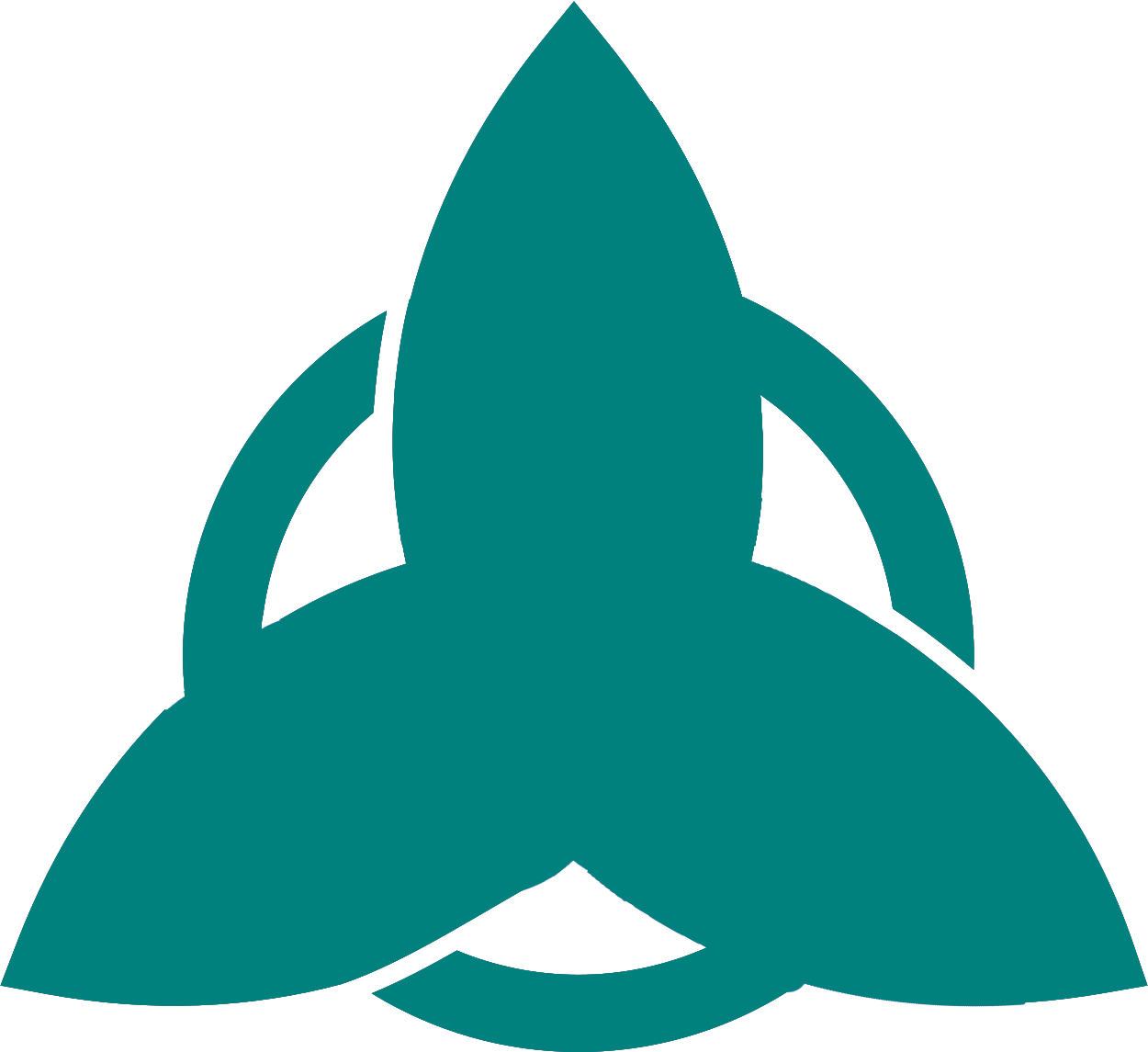 Genesis
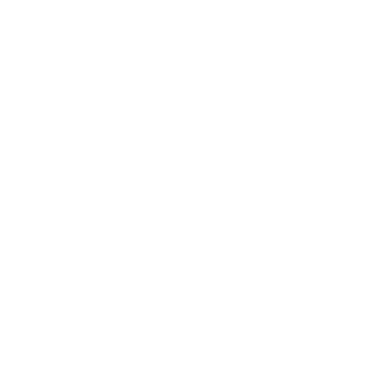 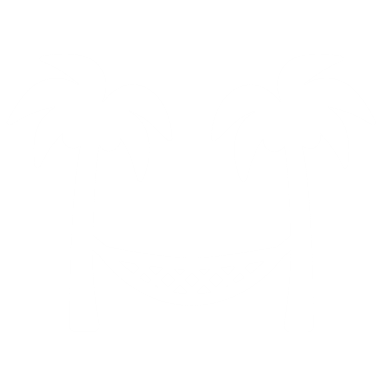 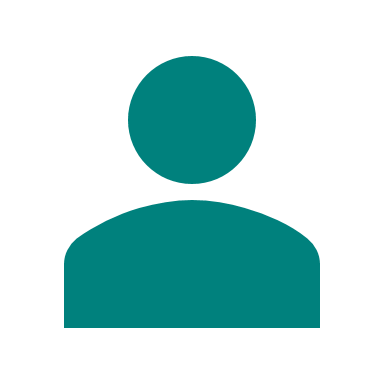 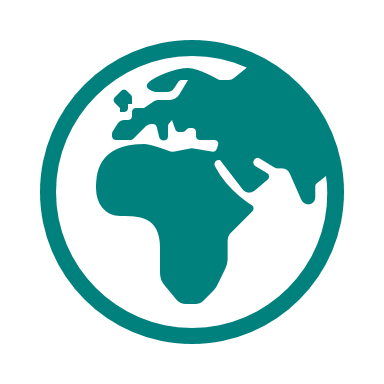 The Fall
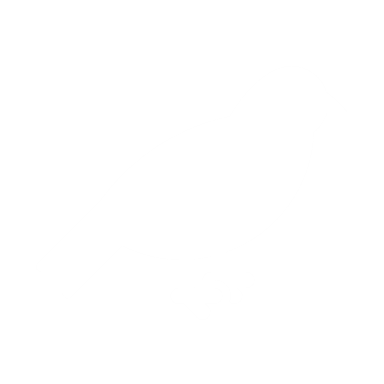 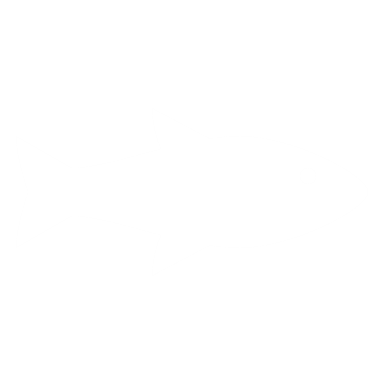 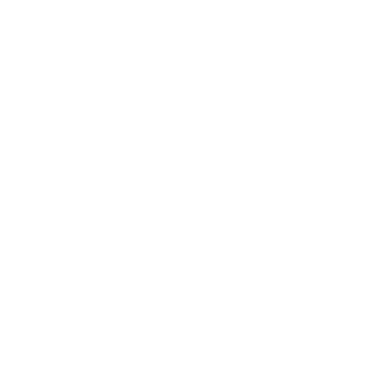 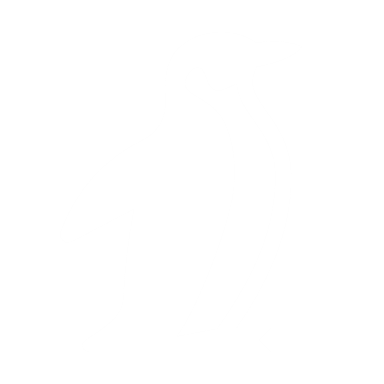 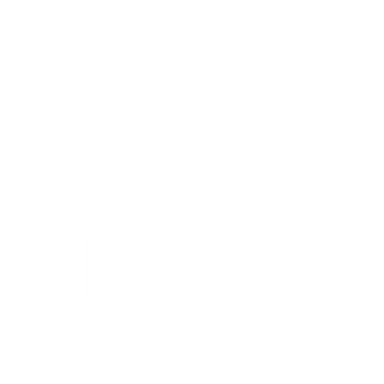 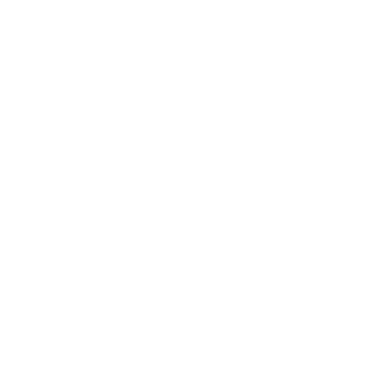 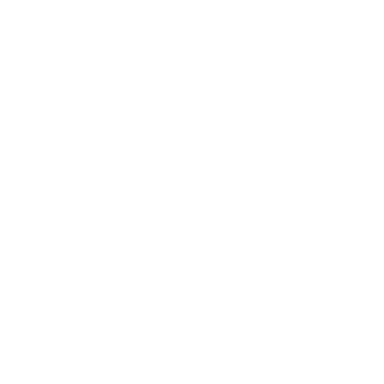 Based on work by Pam Hook (HookEd) on Solo Taxonomy
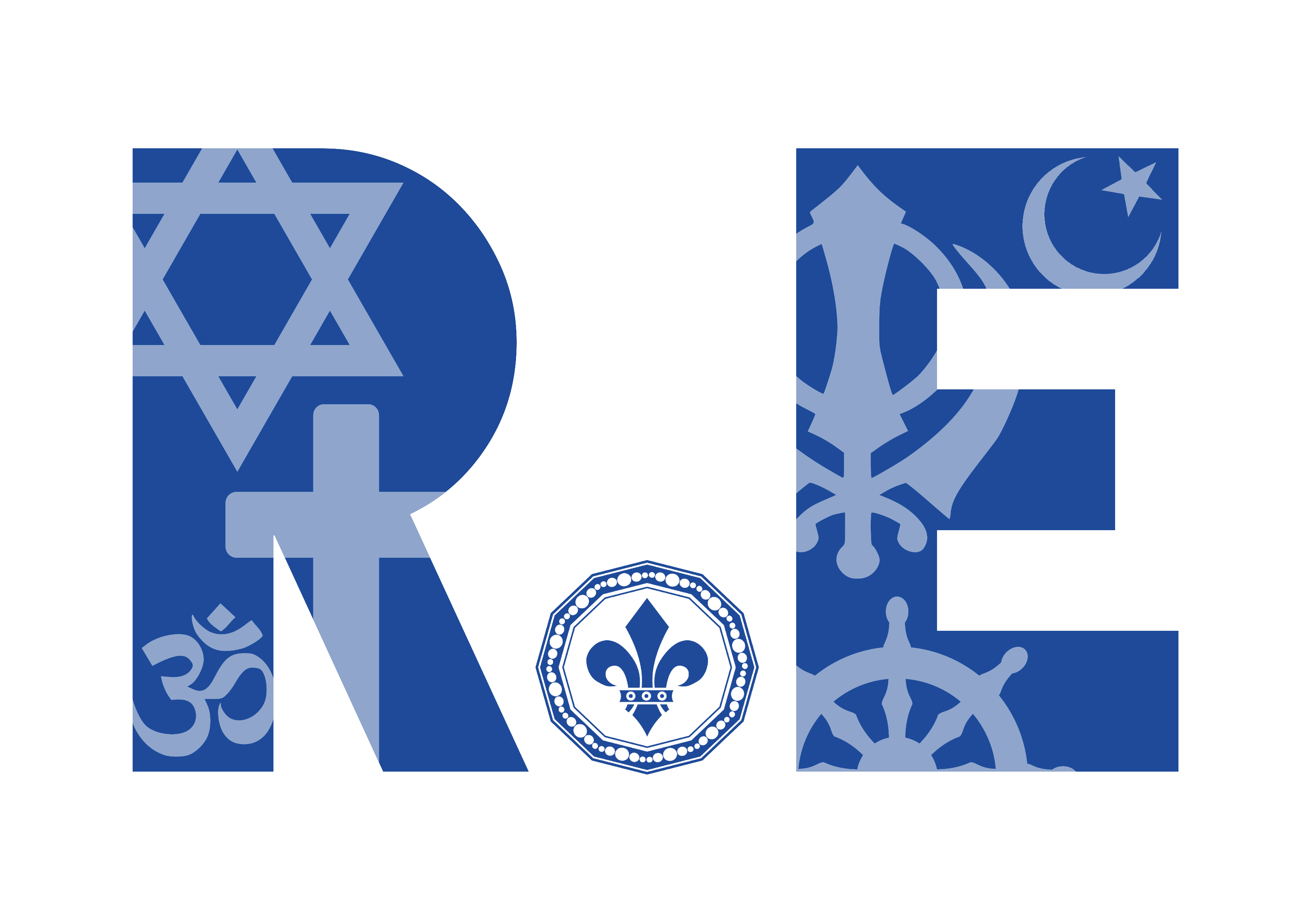 “Exploring religion and belief in the modern world – joyfully, creatively and confidently.”
What is the Trinity? (Deeper)
I can respond to the words of John Chapter 1
I make connections between the Trinity and how Christians live their lives today
I understand the meaning of incarnation
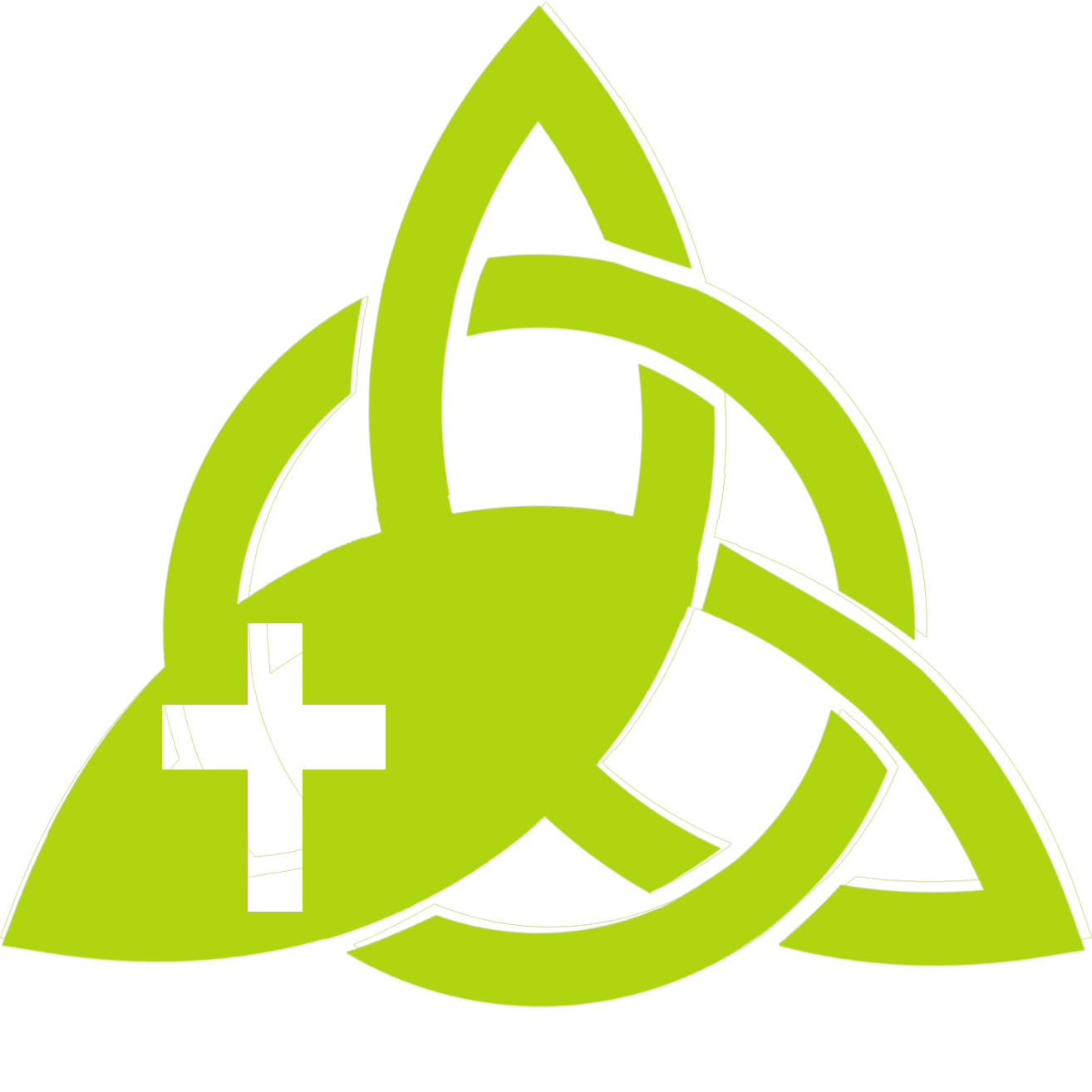 I know Christians believe God is Trinity (Father, Son and Holy Spirit)
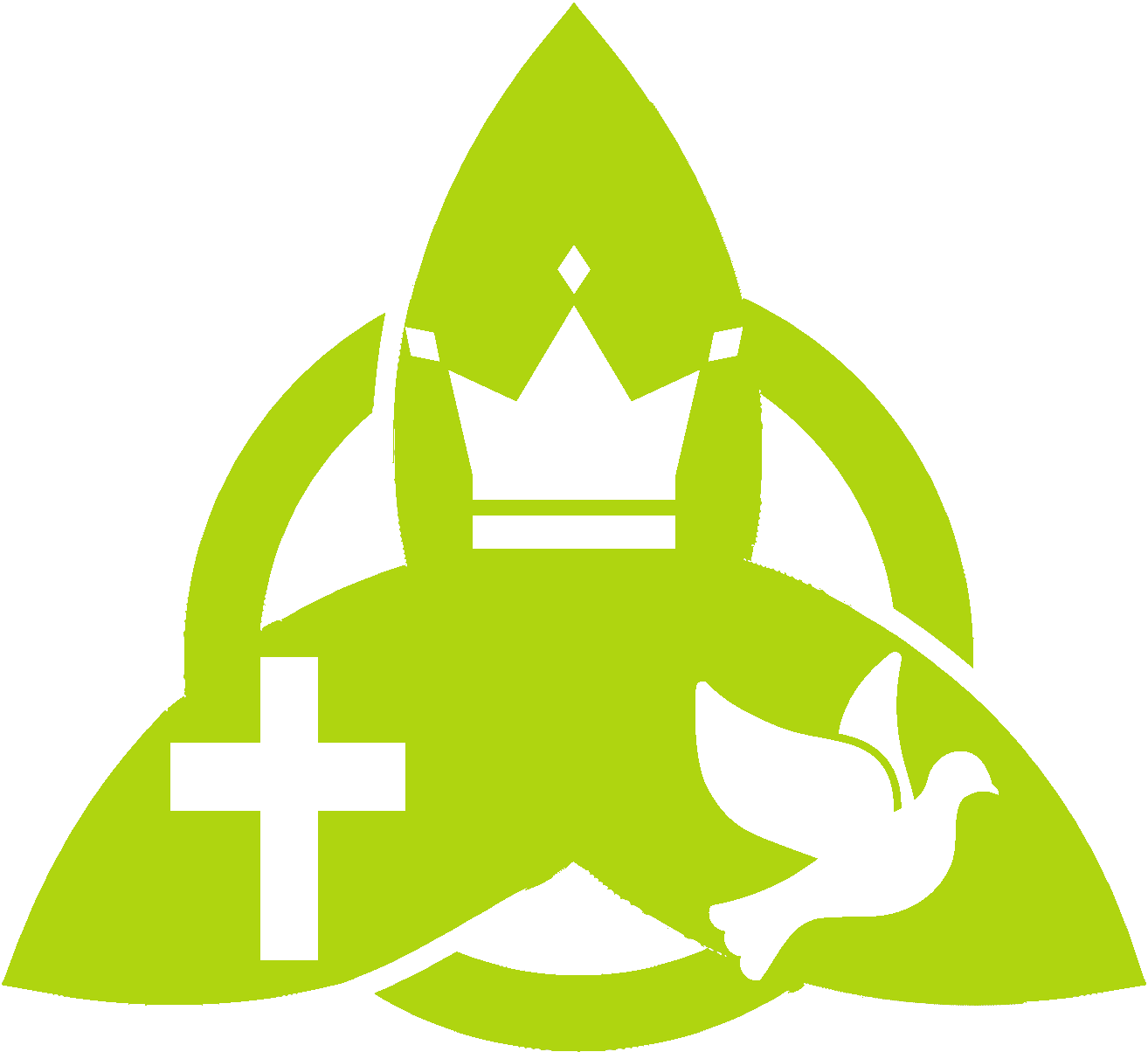 I reflect on Christian beliefs of incarnation
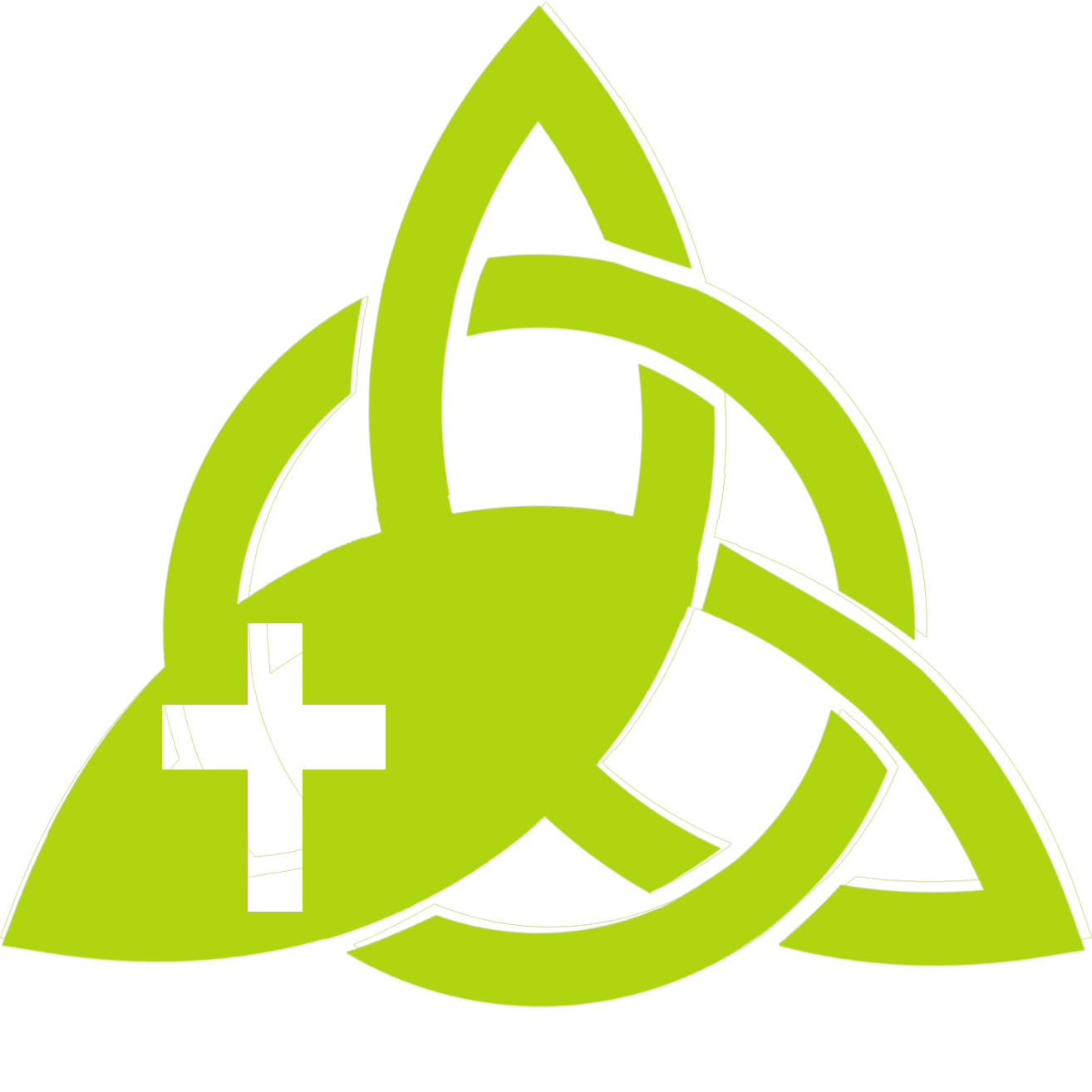 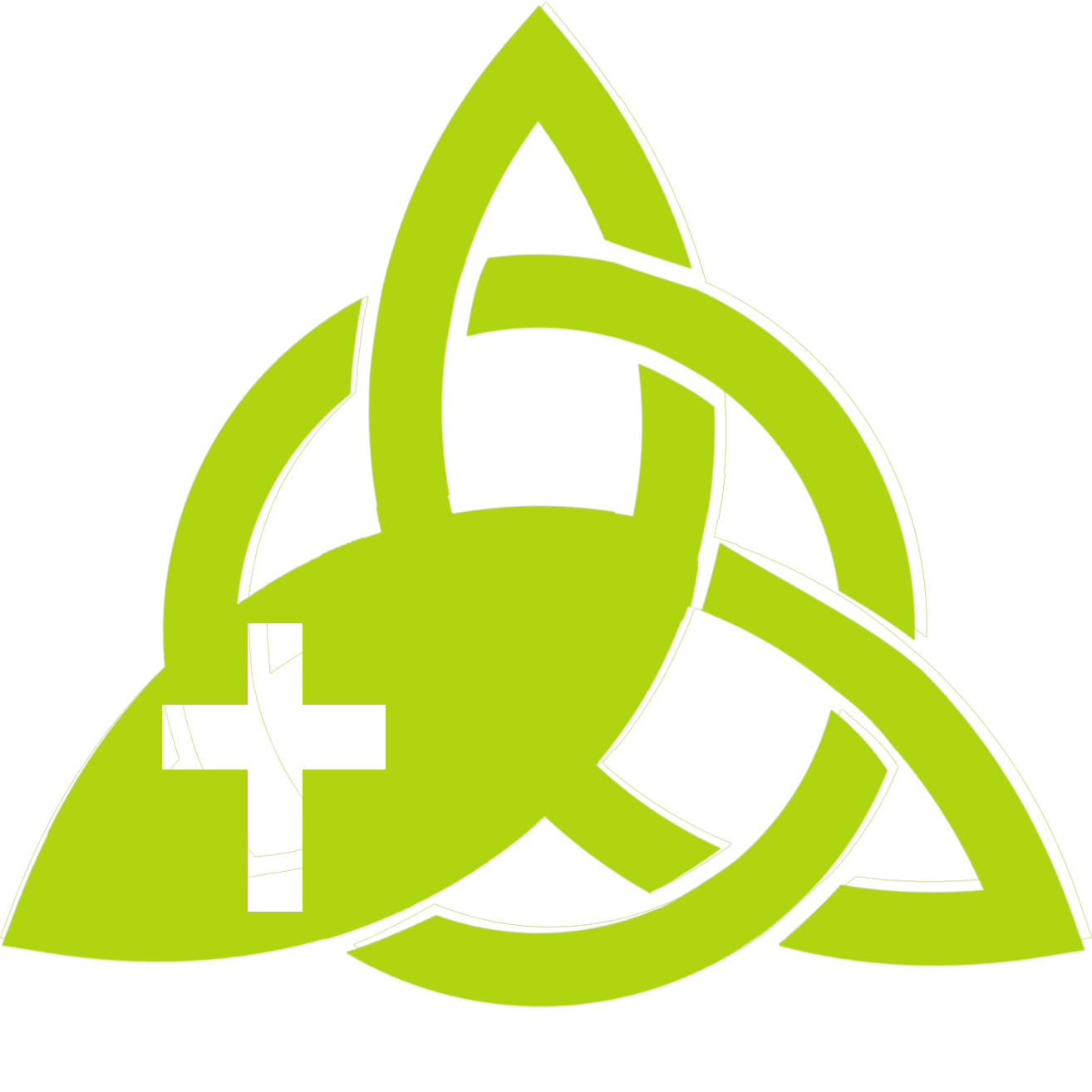 I know connections between the Gospels
I make connections with other faiths and worldviews
I express my own ideas about what the God of Christianity is like
Year 4: What is the Trinity (Deeper)
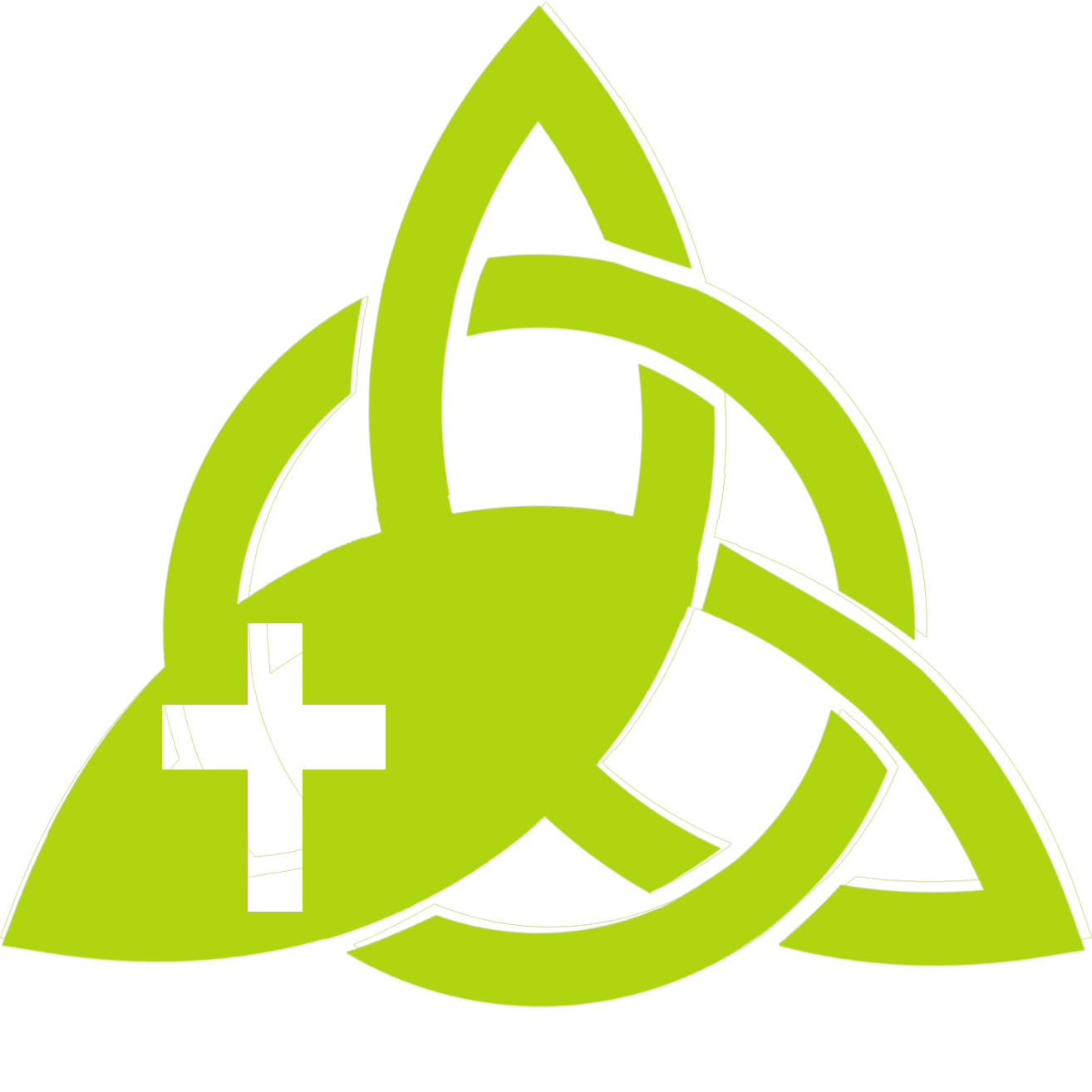 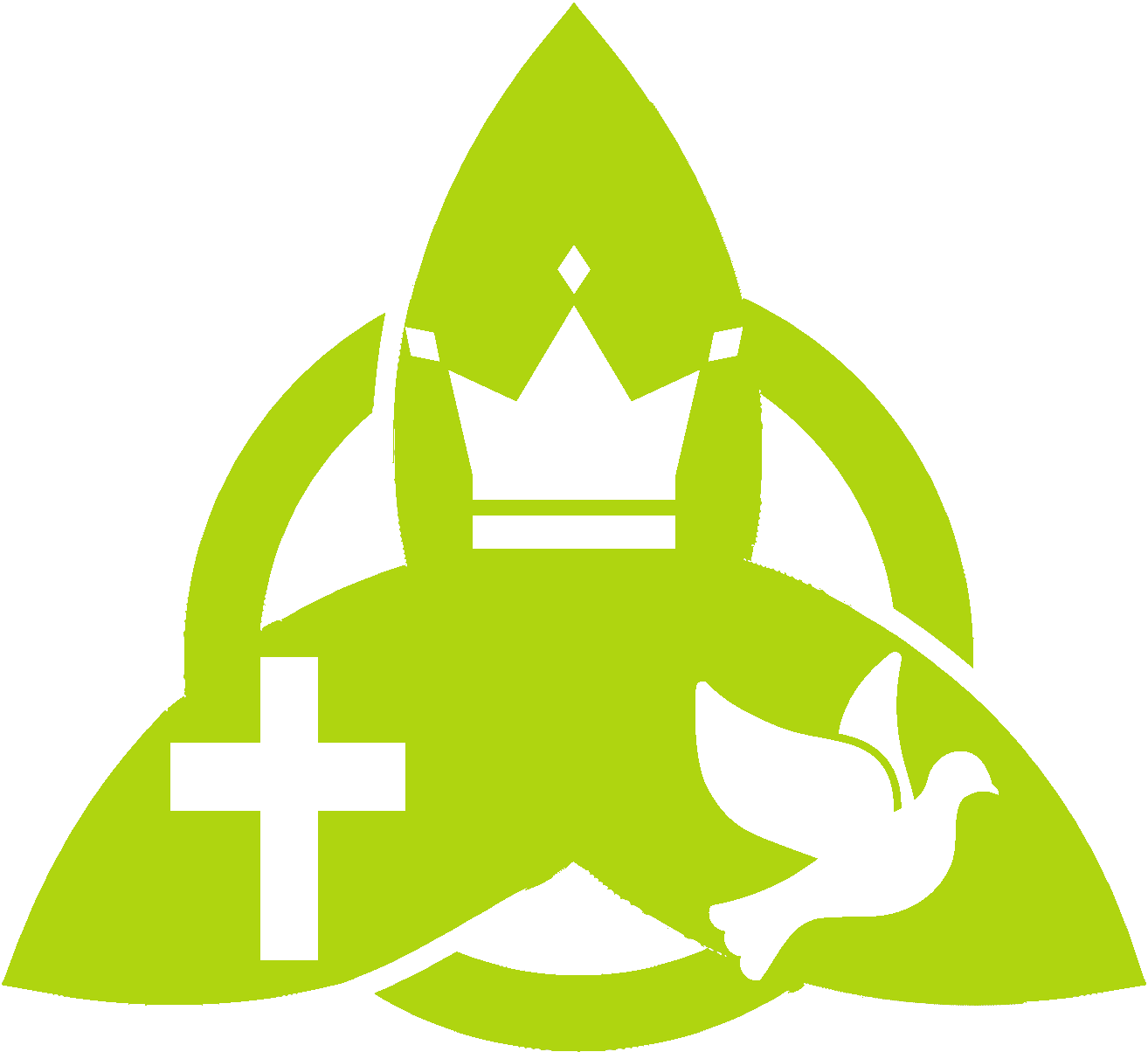 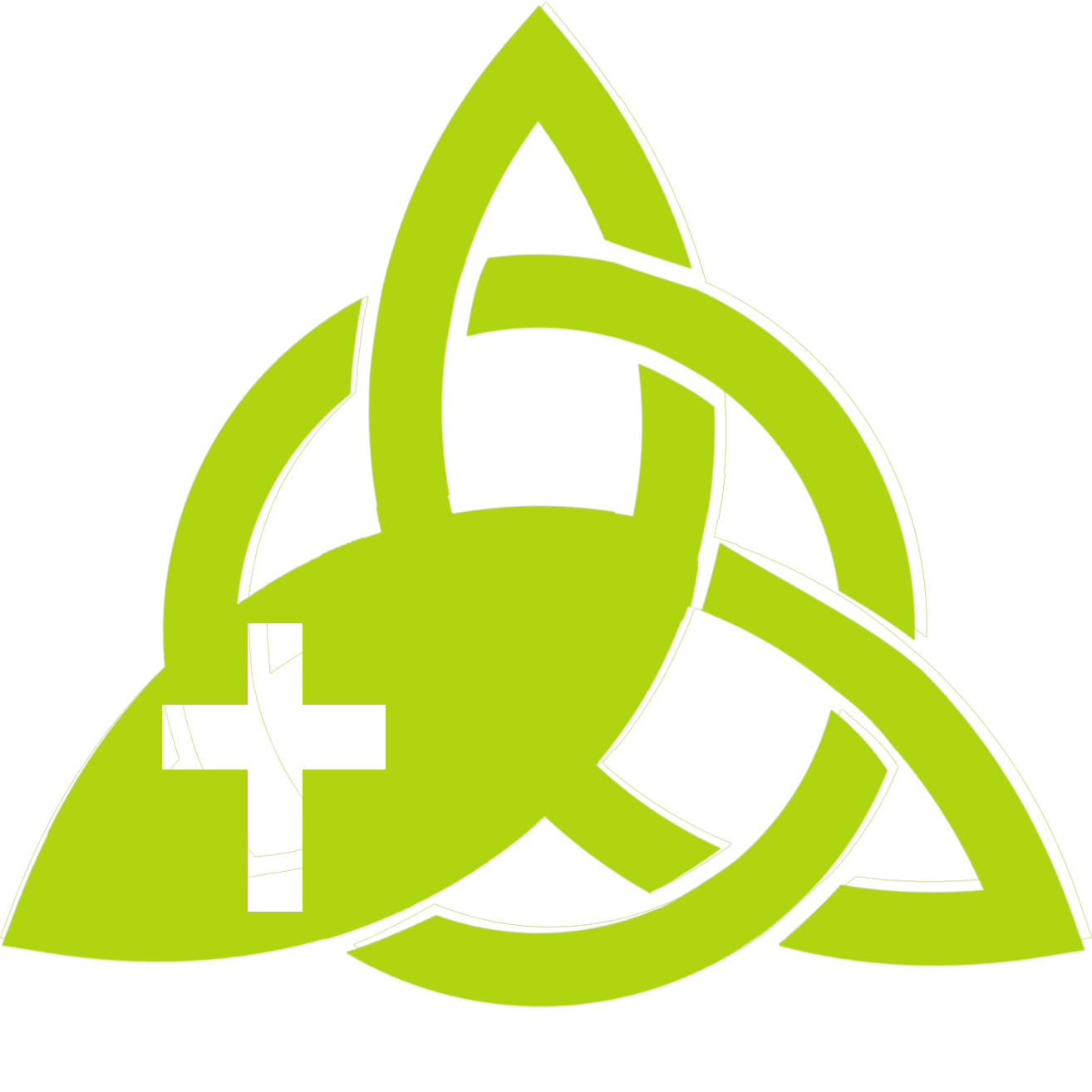 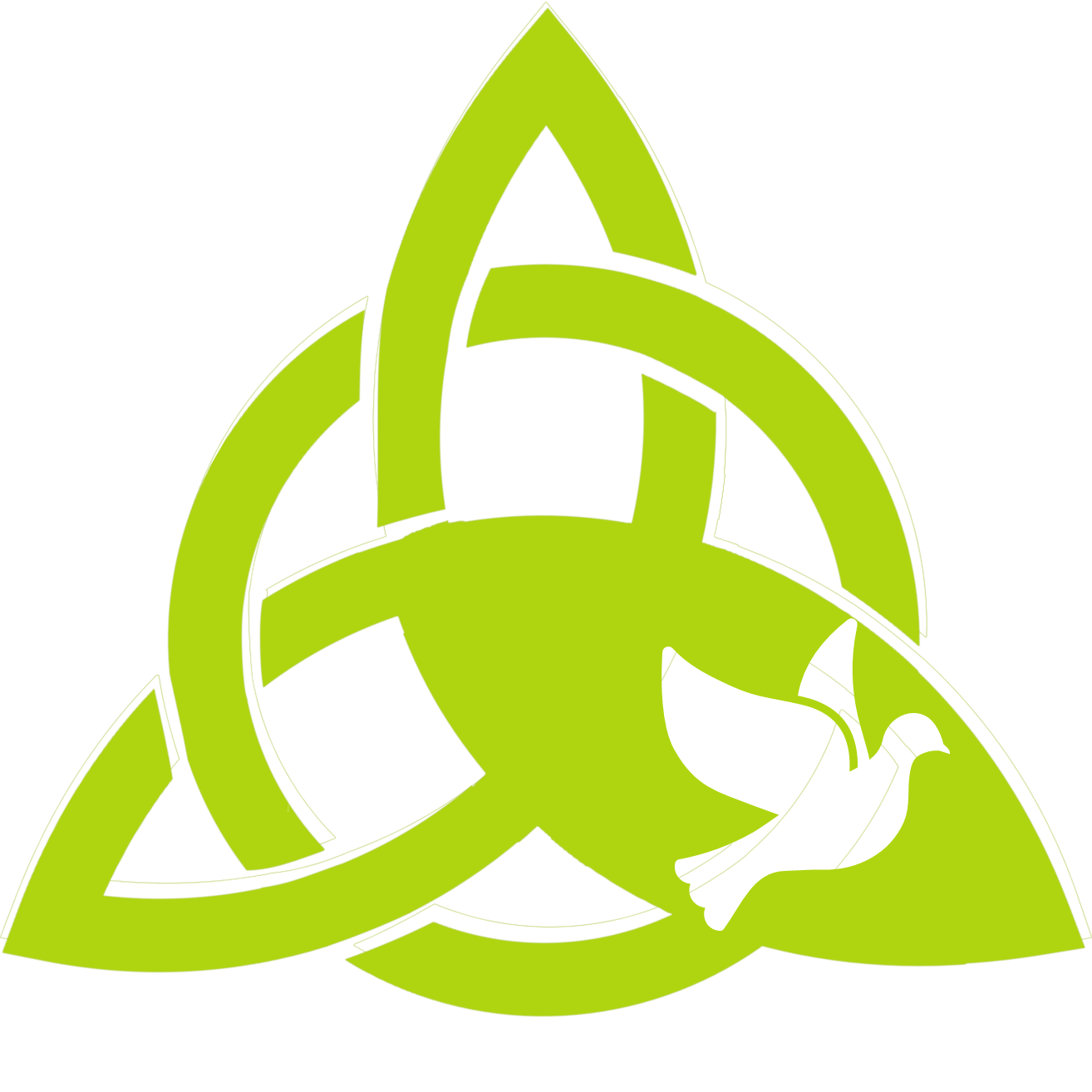 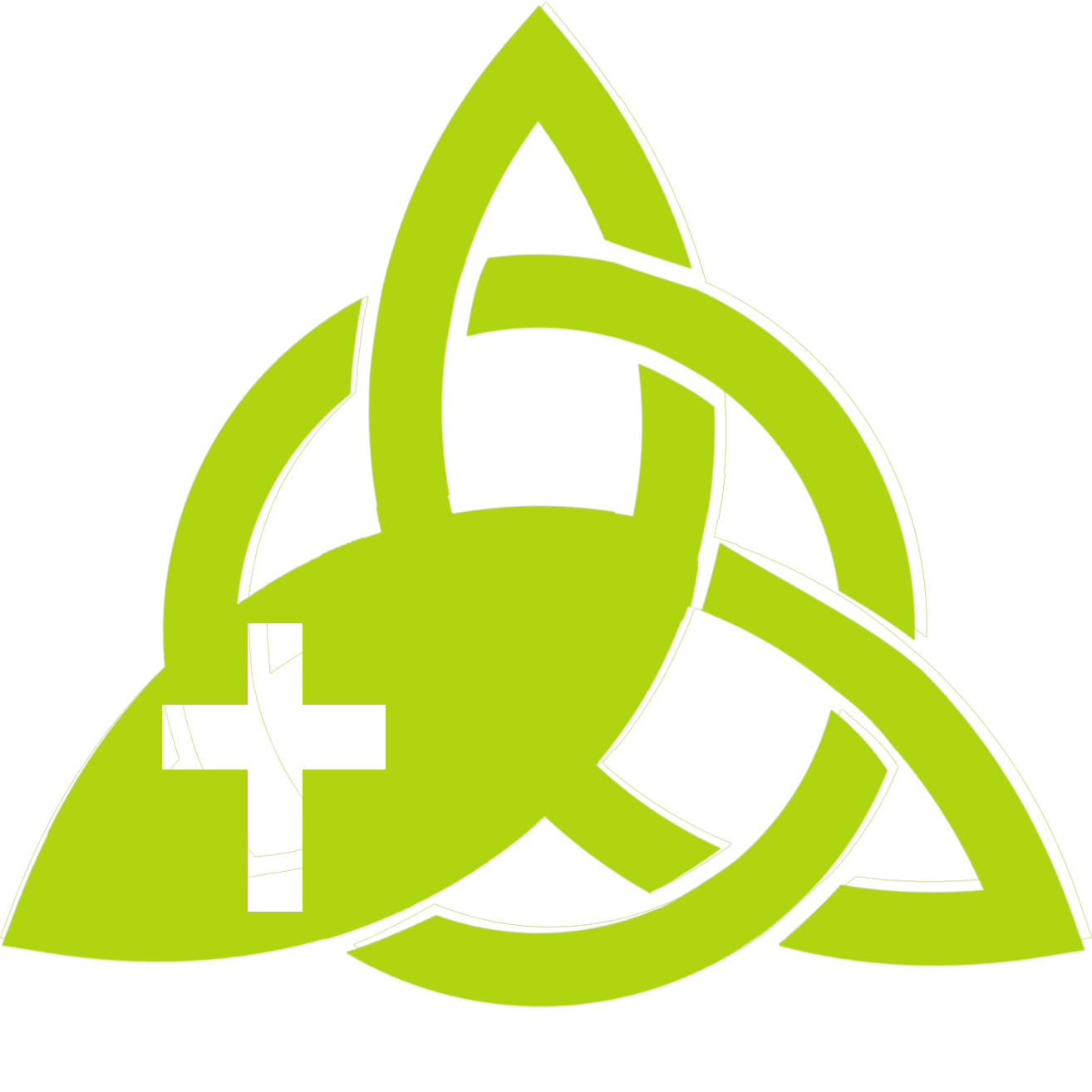 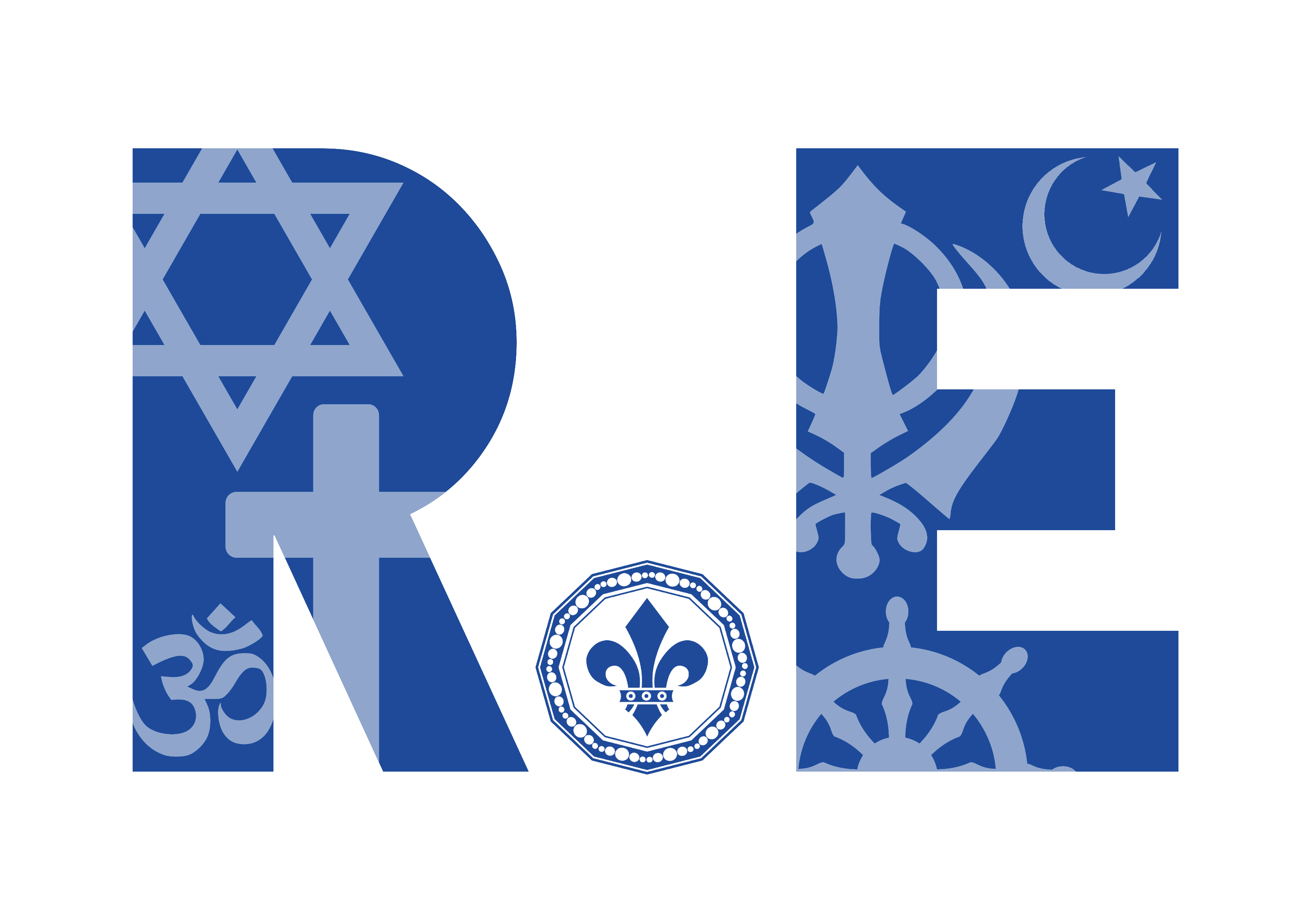 “Exploring religion and belief in the modern world – joyfully, creatively and confidently.”
What is the Trinity? (Deeper)
Cut out the hexagons. Then, arrange the hexagons in sequences and groups. You should  justify any connections made by annotating your links.
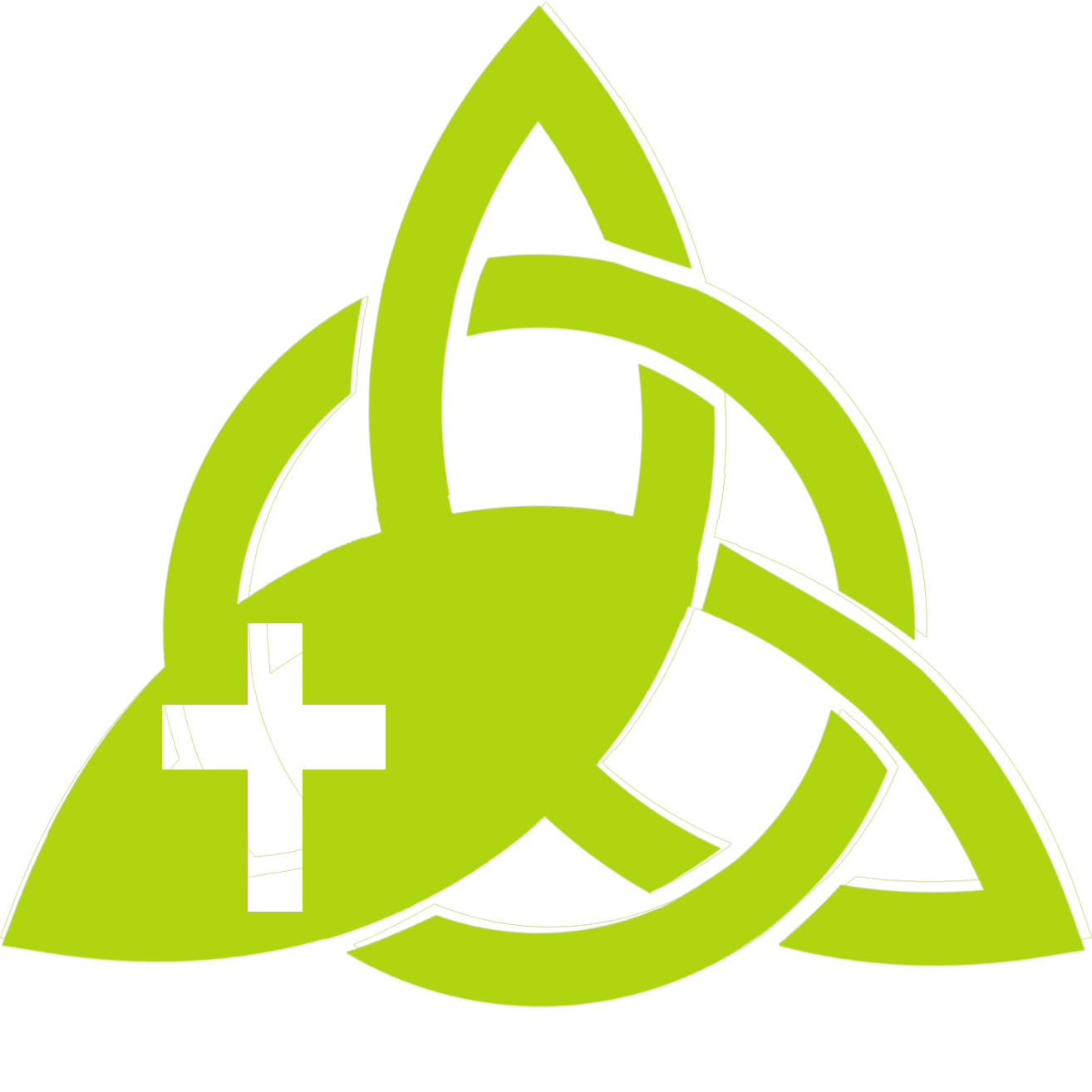 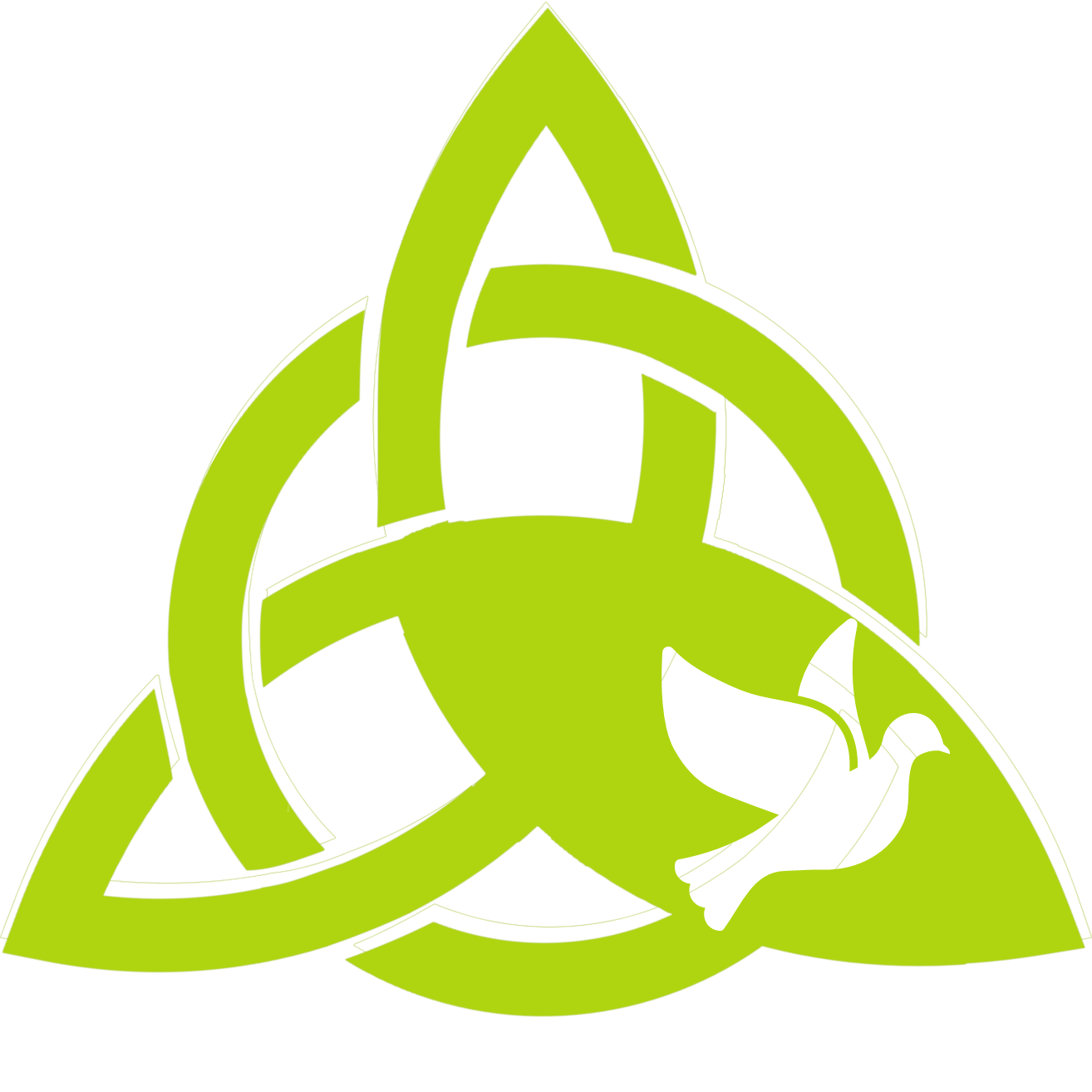 Jesus
Holy Spirit
Christmas
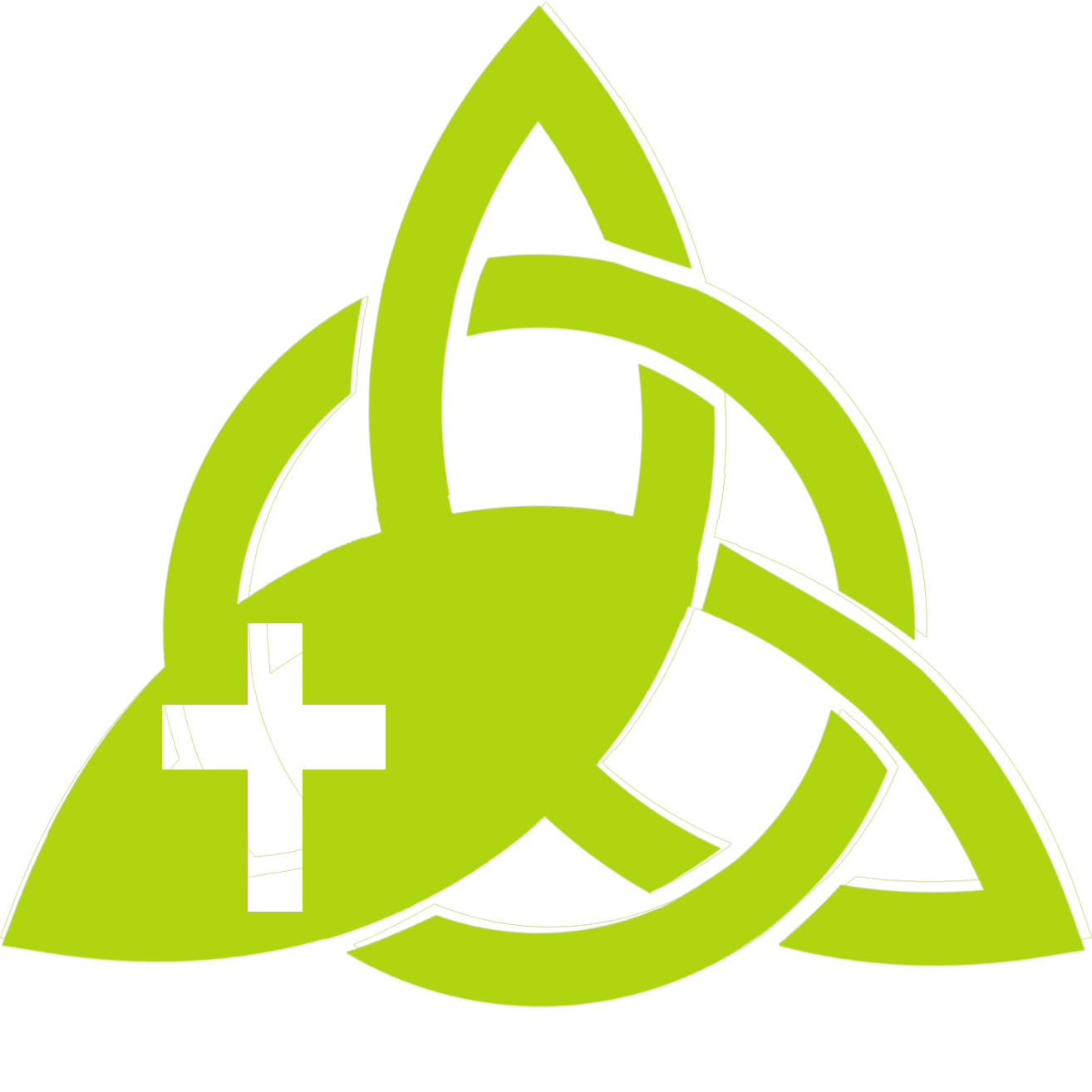 John 1
Luke 1-2
Year 4  What is the Trinity? (Deeper)
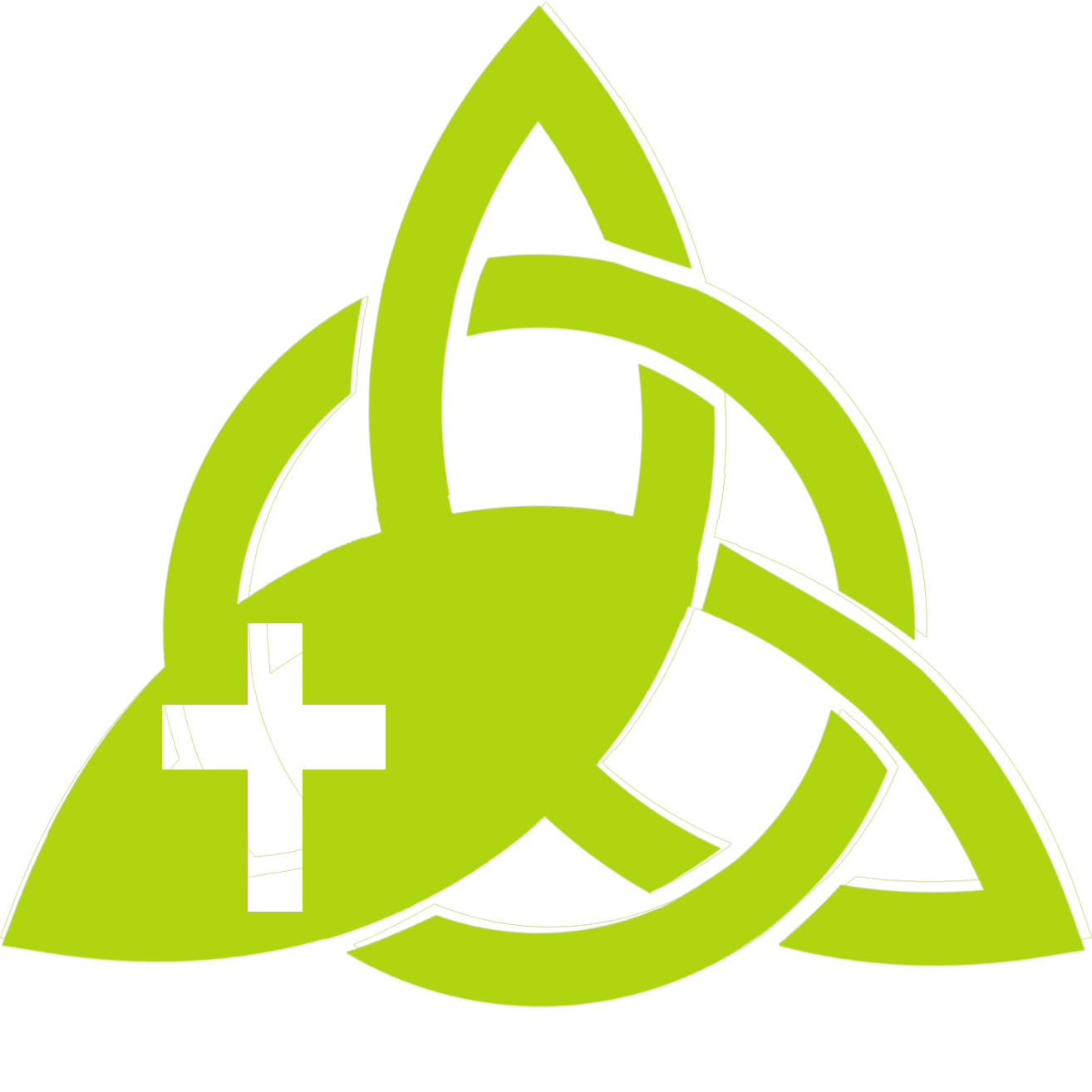 Matthew 1-2
Christian
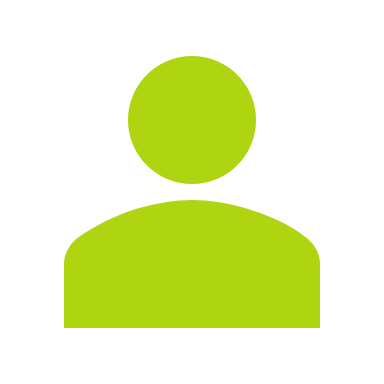 Gospel
Incarnation
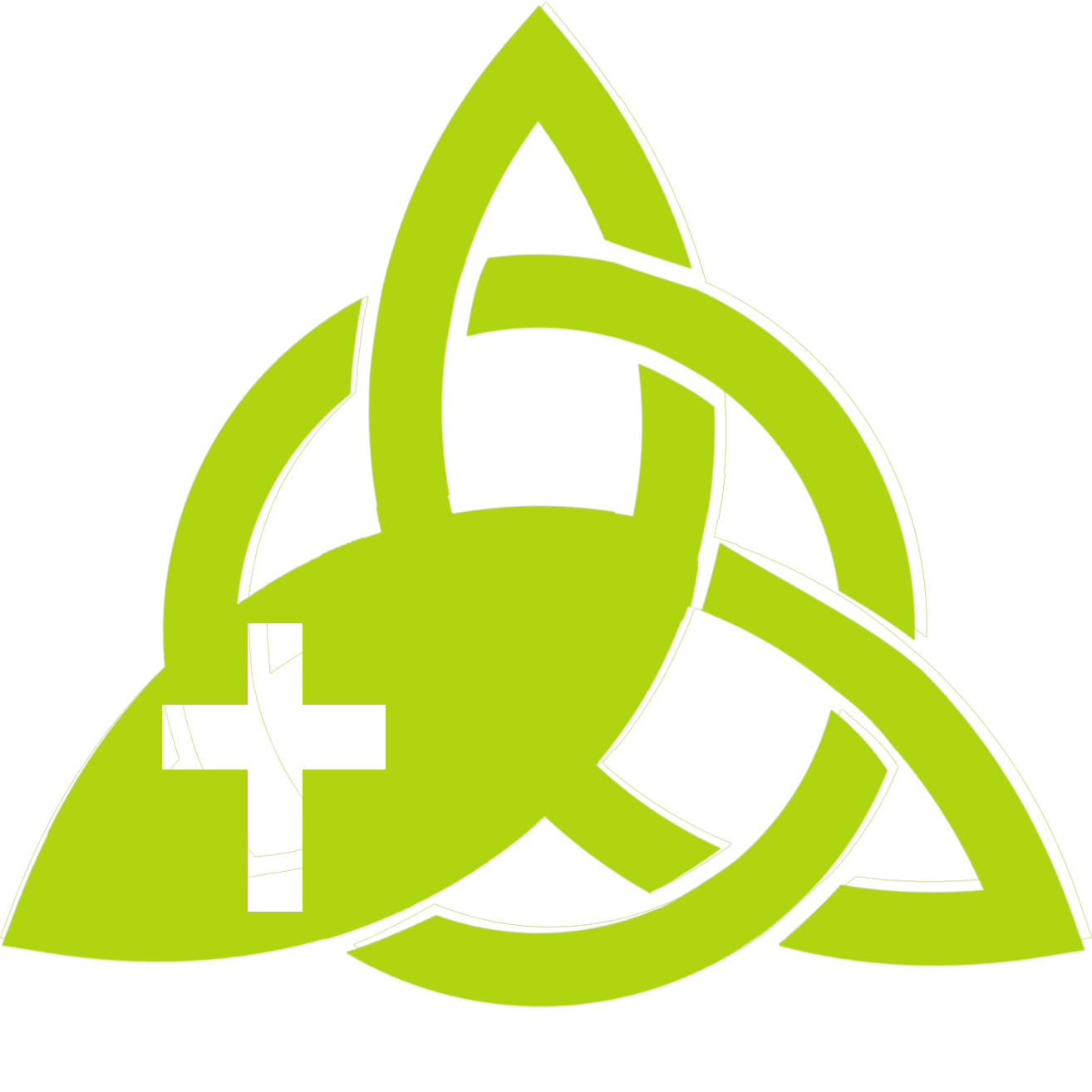 Nativity
Based on work by Pam Hook (HookEd) on Solo Taxonomy
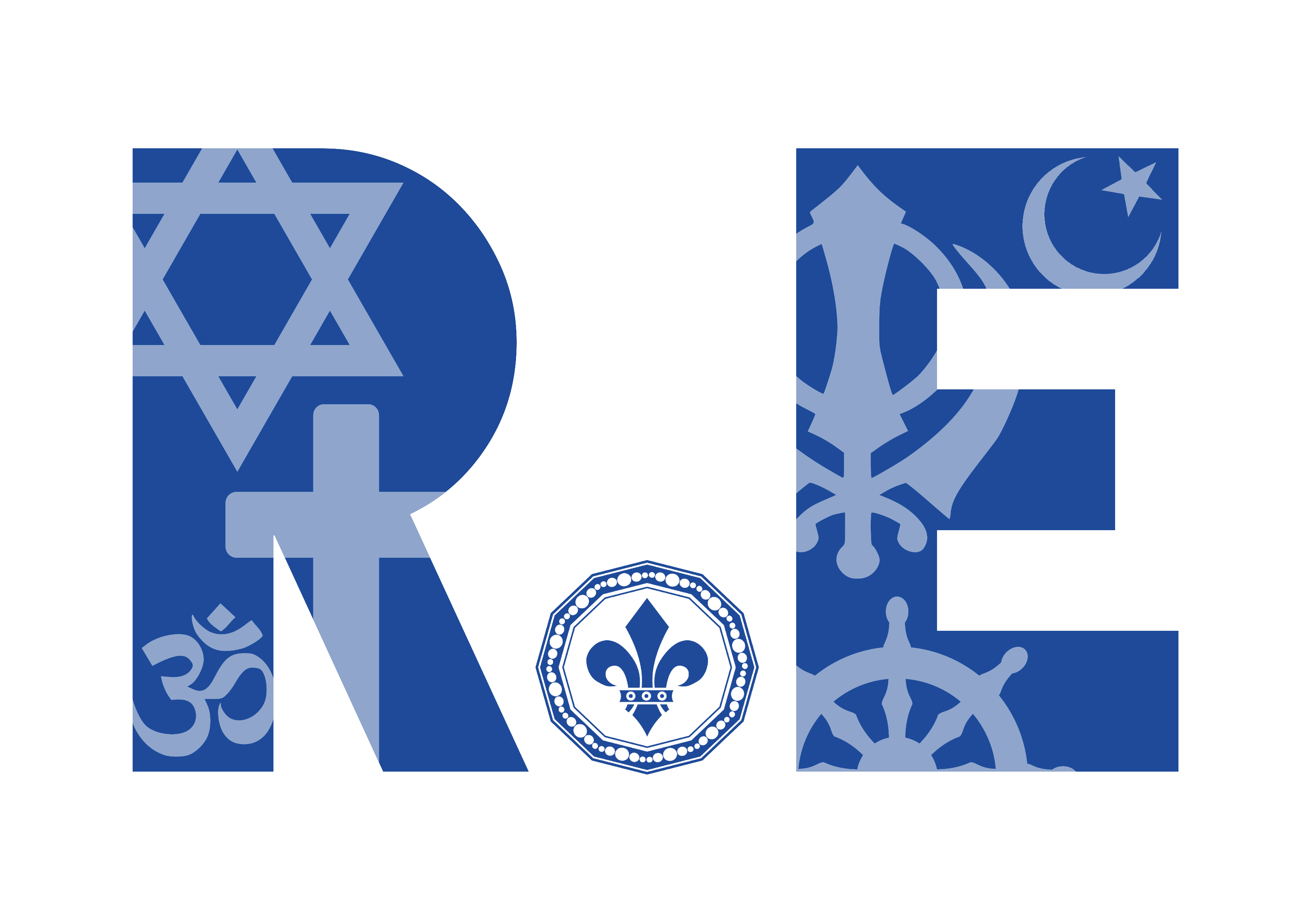 “Exploring religion and belief in the modern world – joyfully, creatively and confidently.”
What kind of world did Jesus want?
I understand the meanings of the word “gospel”
I make connections between the teachings of Jesus and how Christians live their lives today
I can name a number of Jesus’ disciples and recount how they were called.
I make clear links between the calling of the first disciples and Christians today
I reflect on what Jesus’ actions towards others might mean for Christians.
I can give examples of how a member of the clergy might follow Jesus’ teaching
I make simple connections between the Gospels
I make connections with other faiths and worldviews
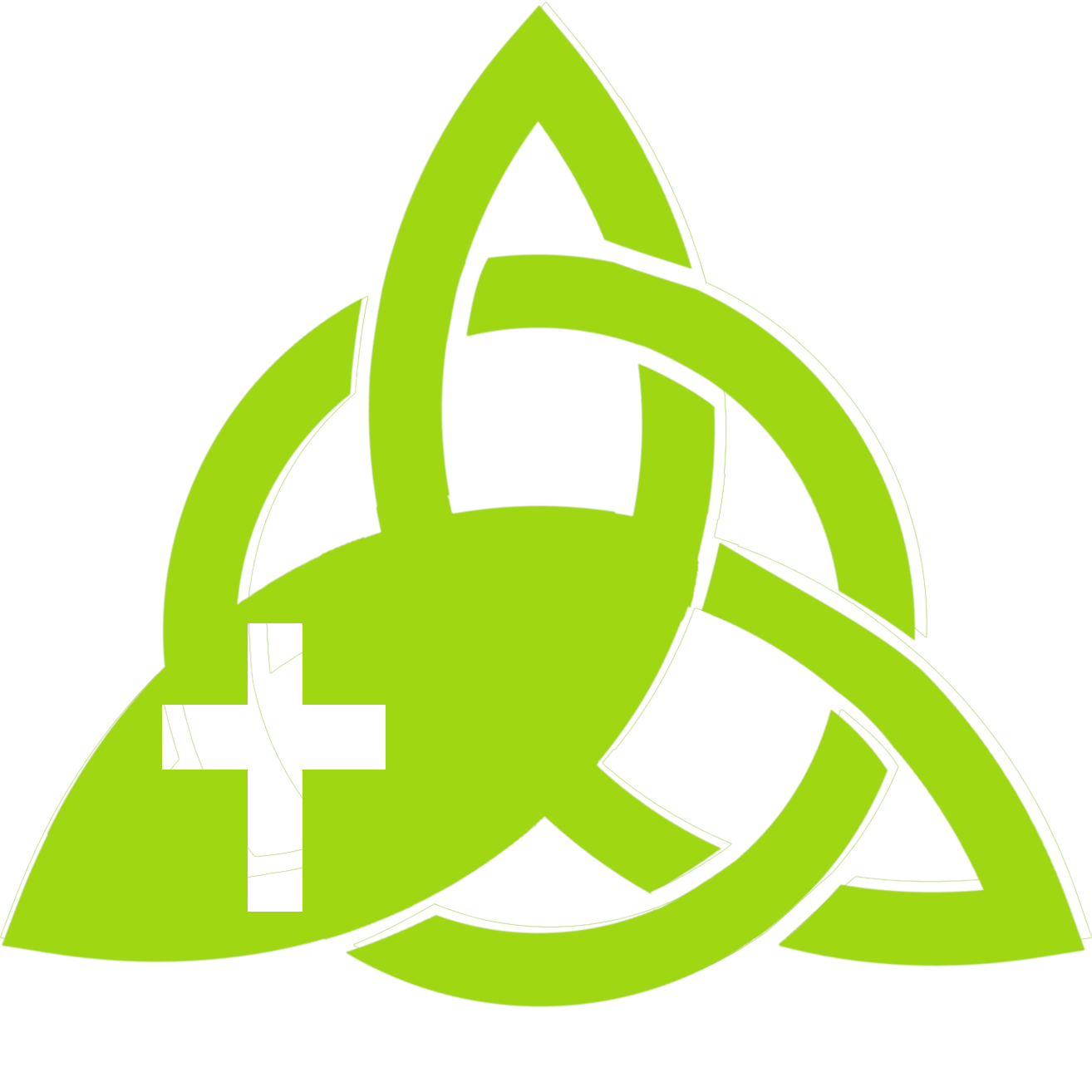 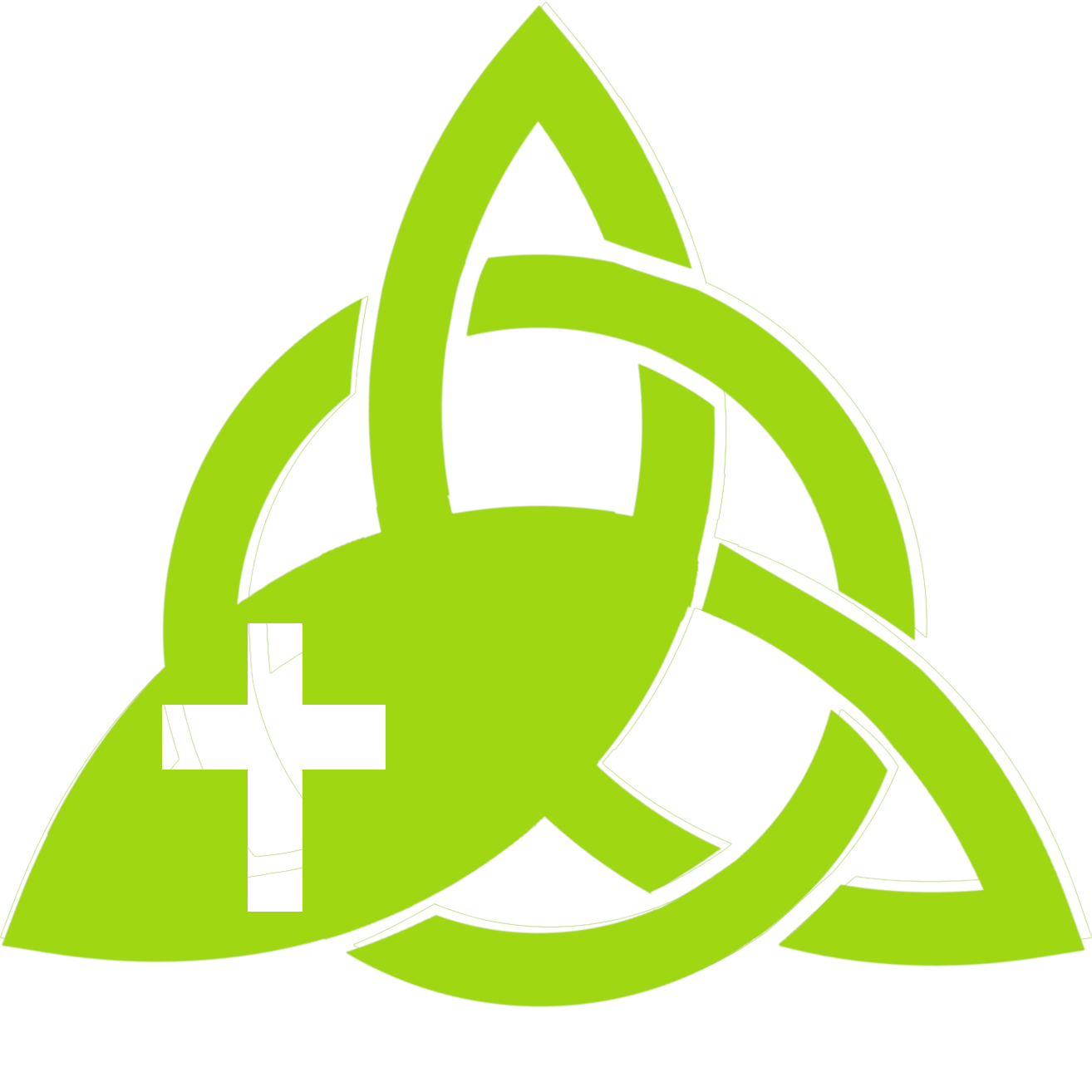 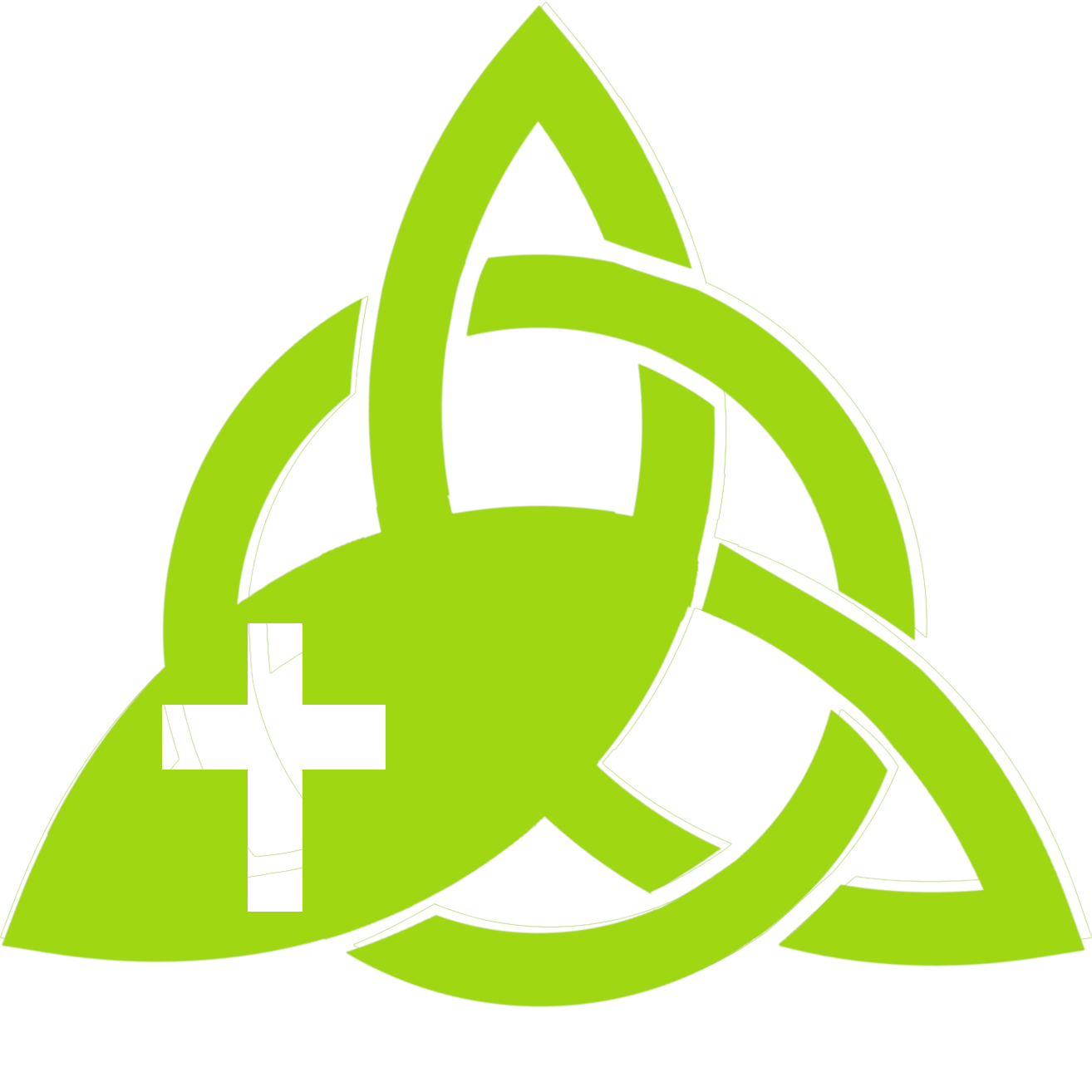 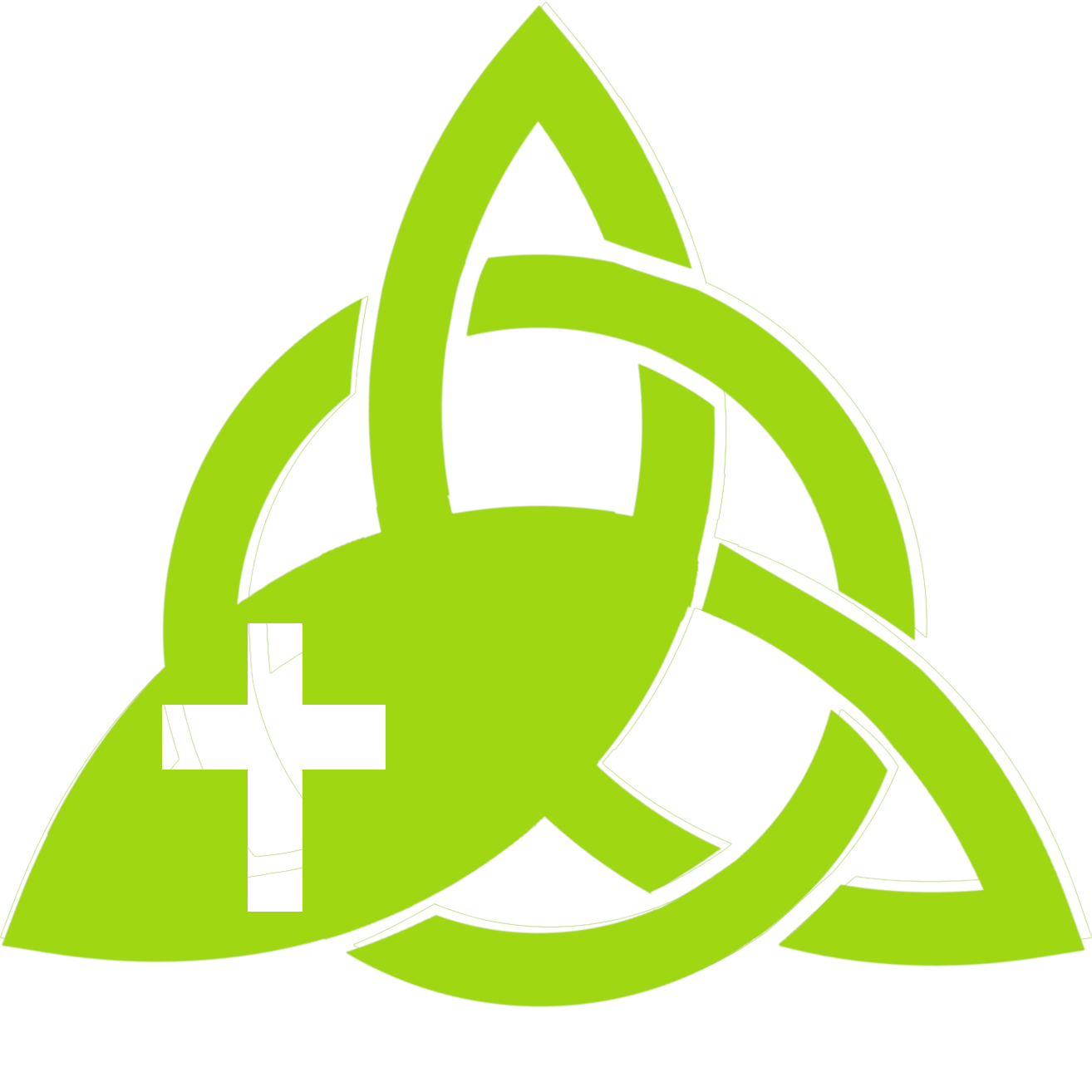 Year 4: What kind of world did Jesus want?
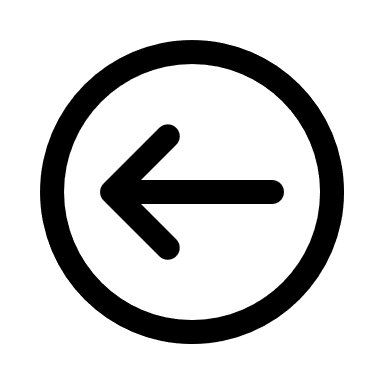 SP
A
SP
Ja
A
Jo
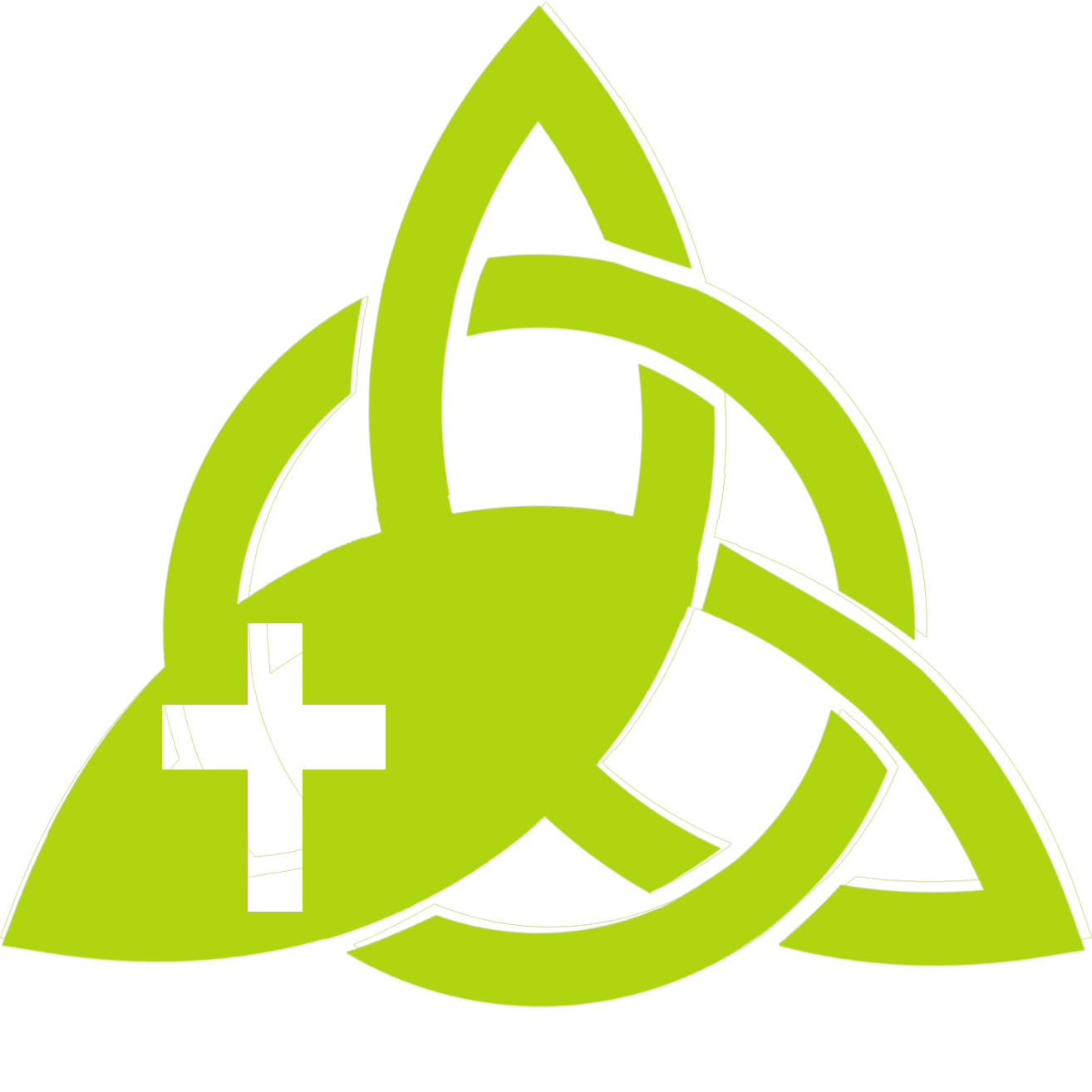 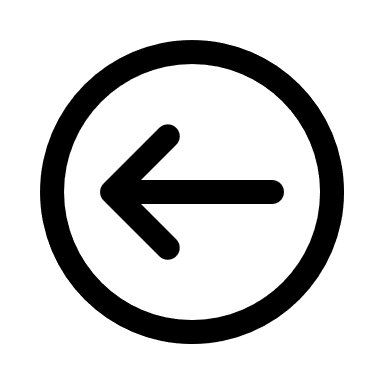 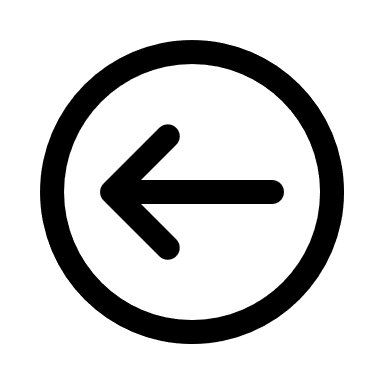 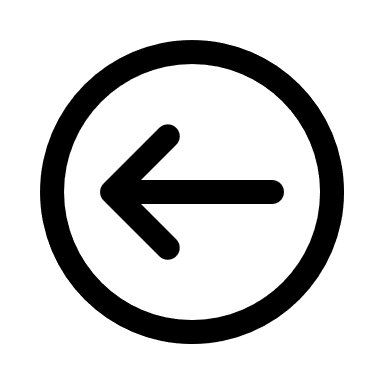 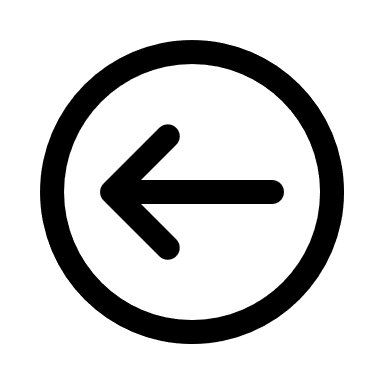 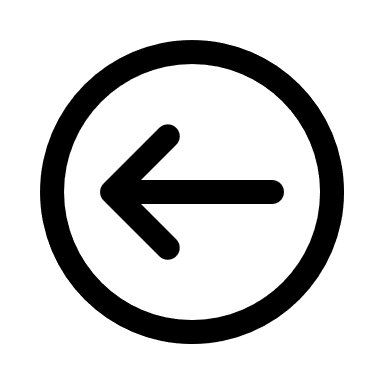 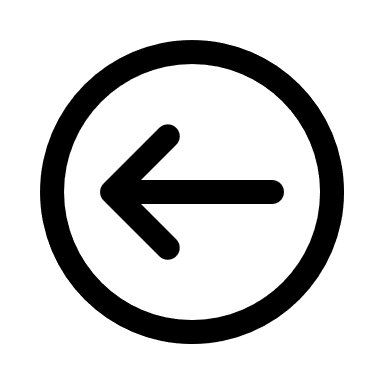 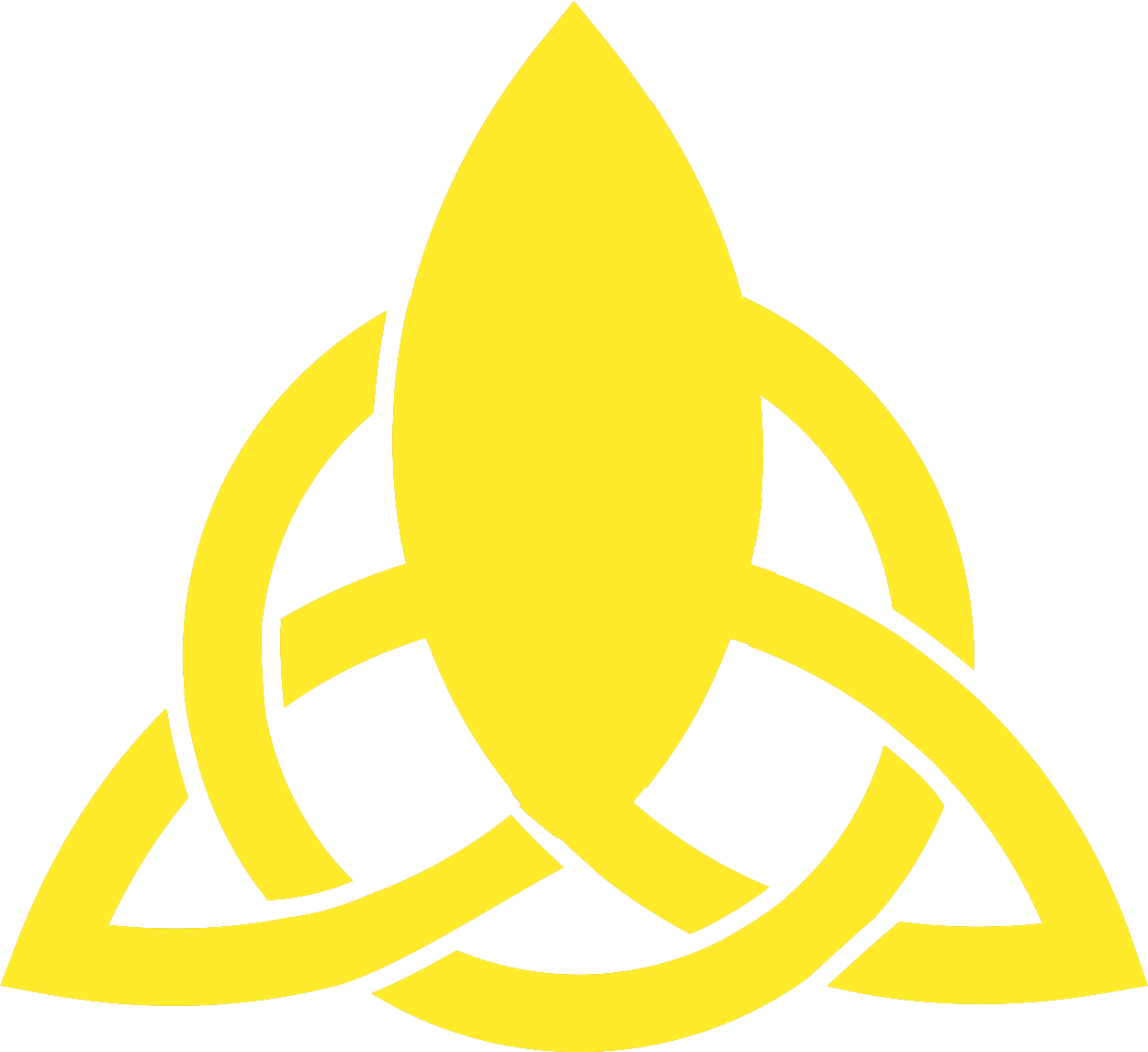 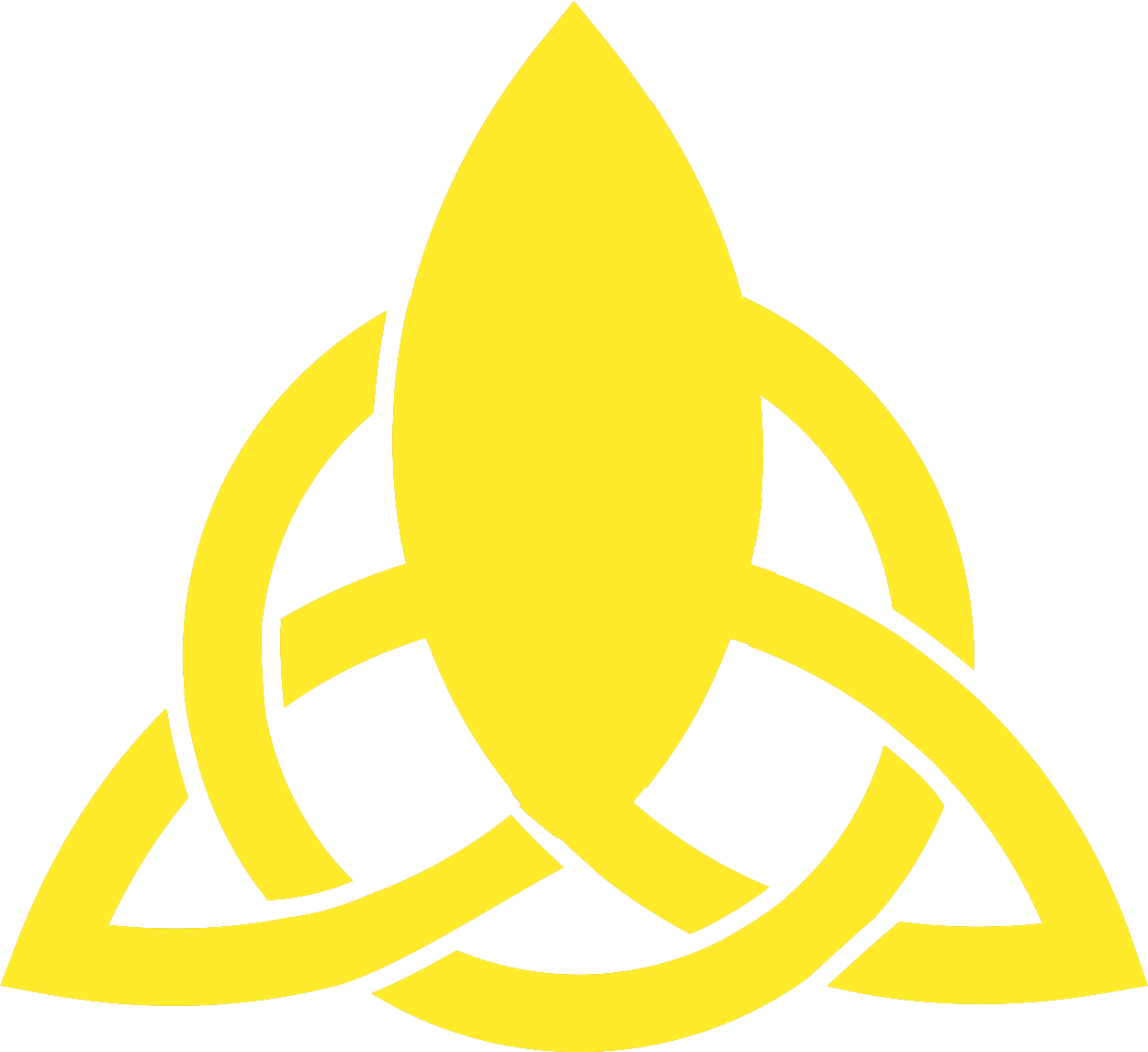 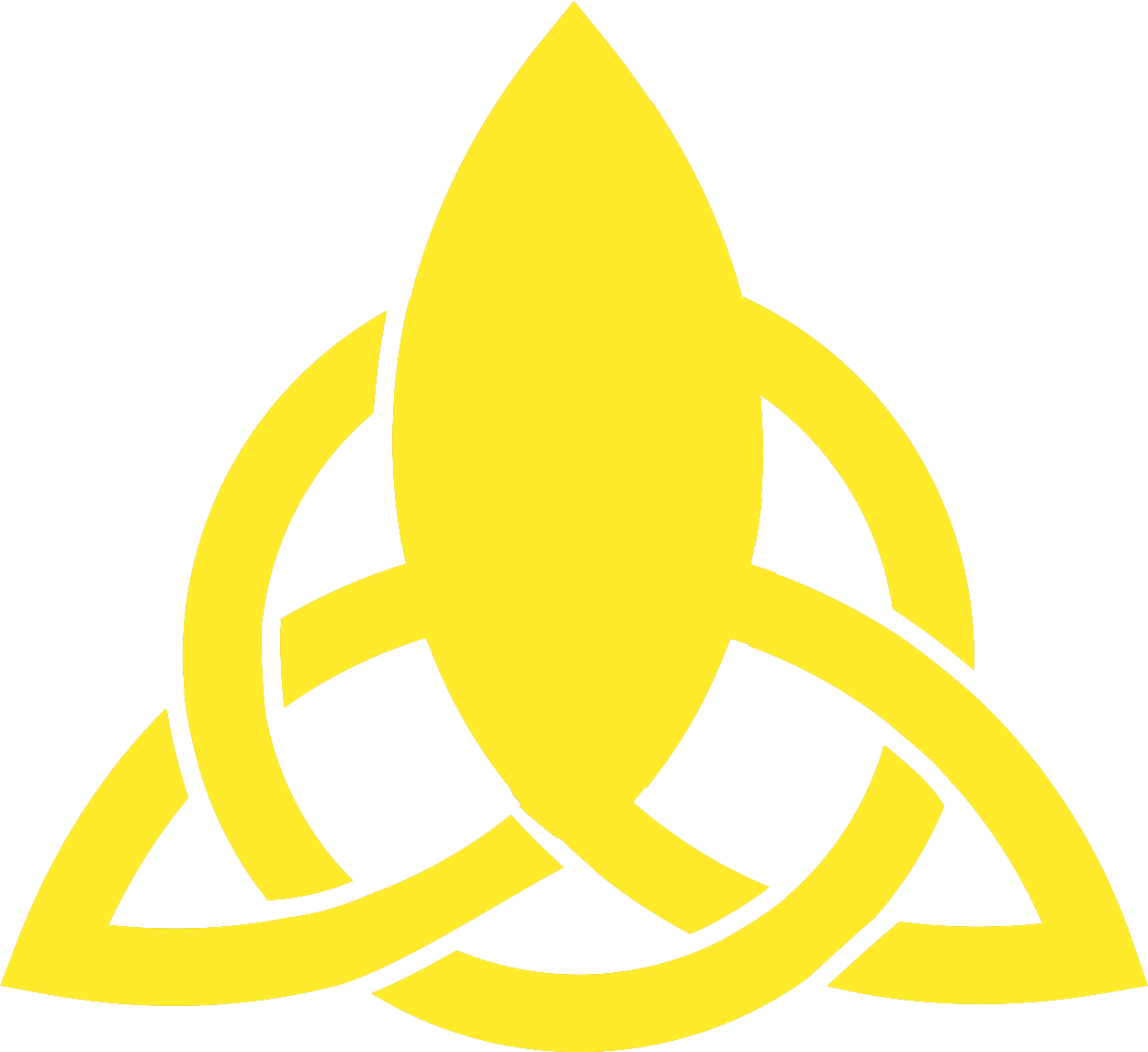 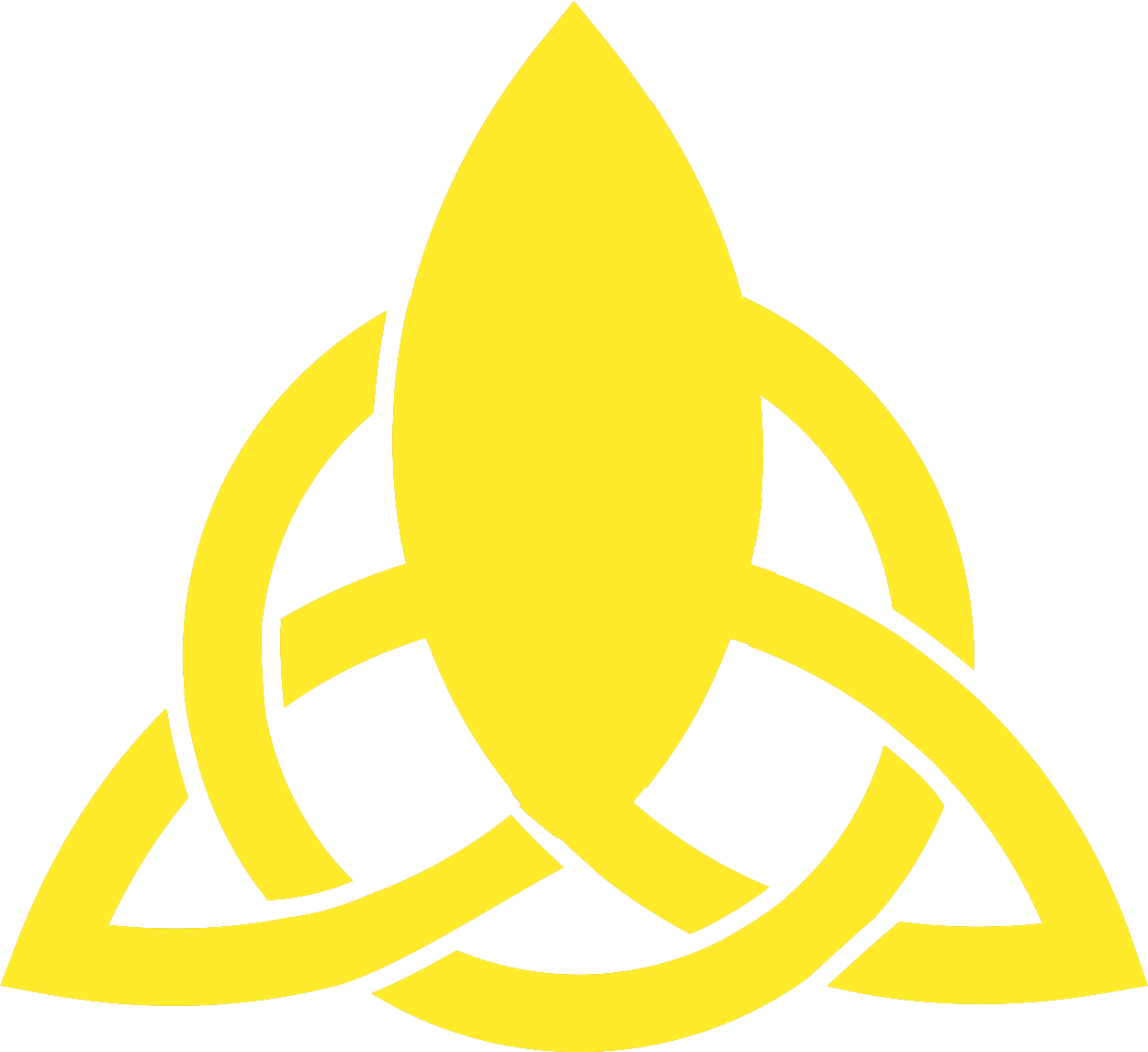 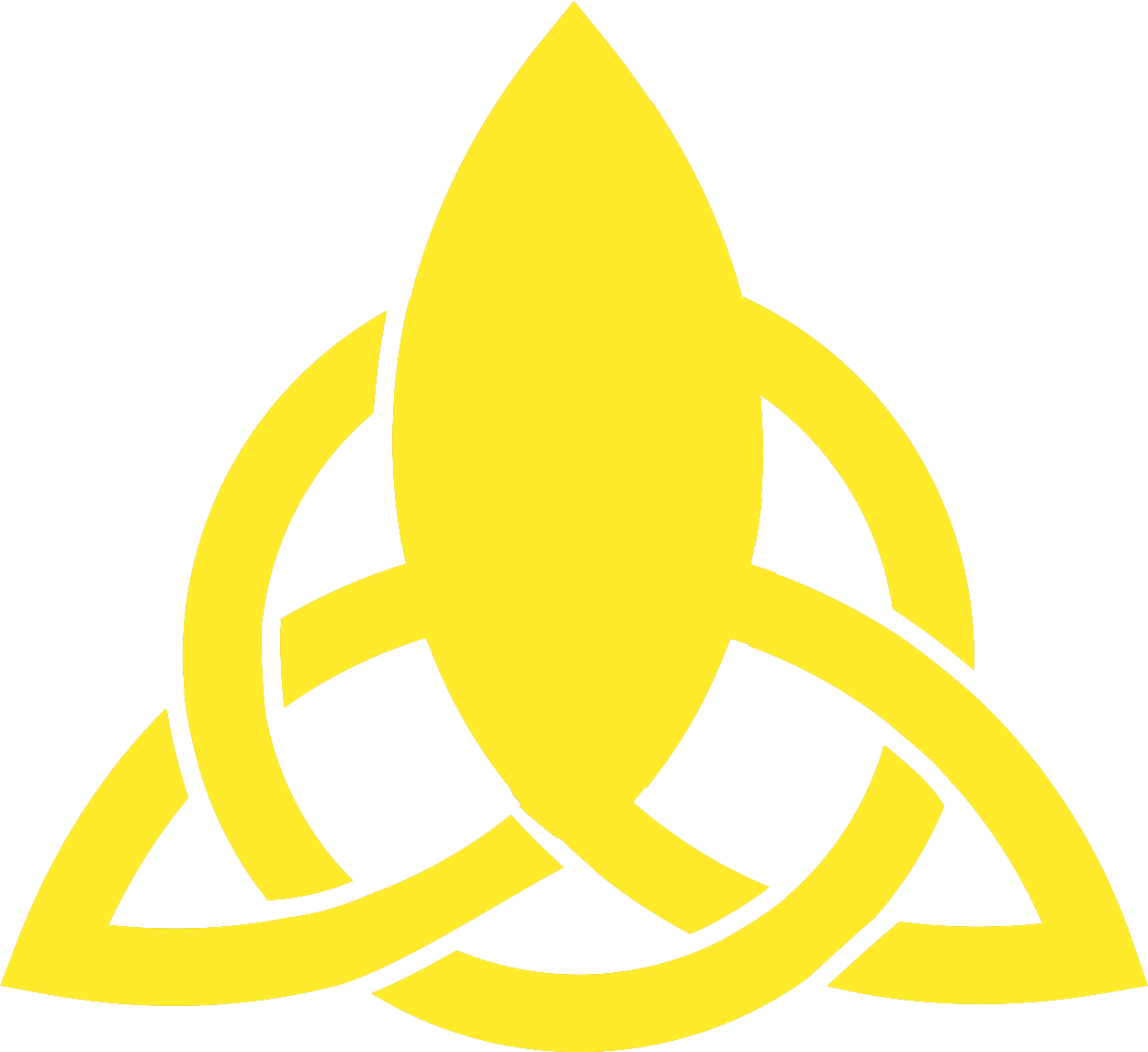 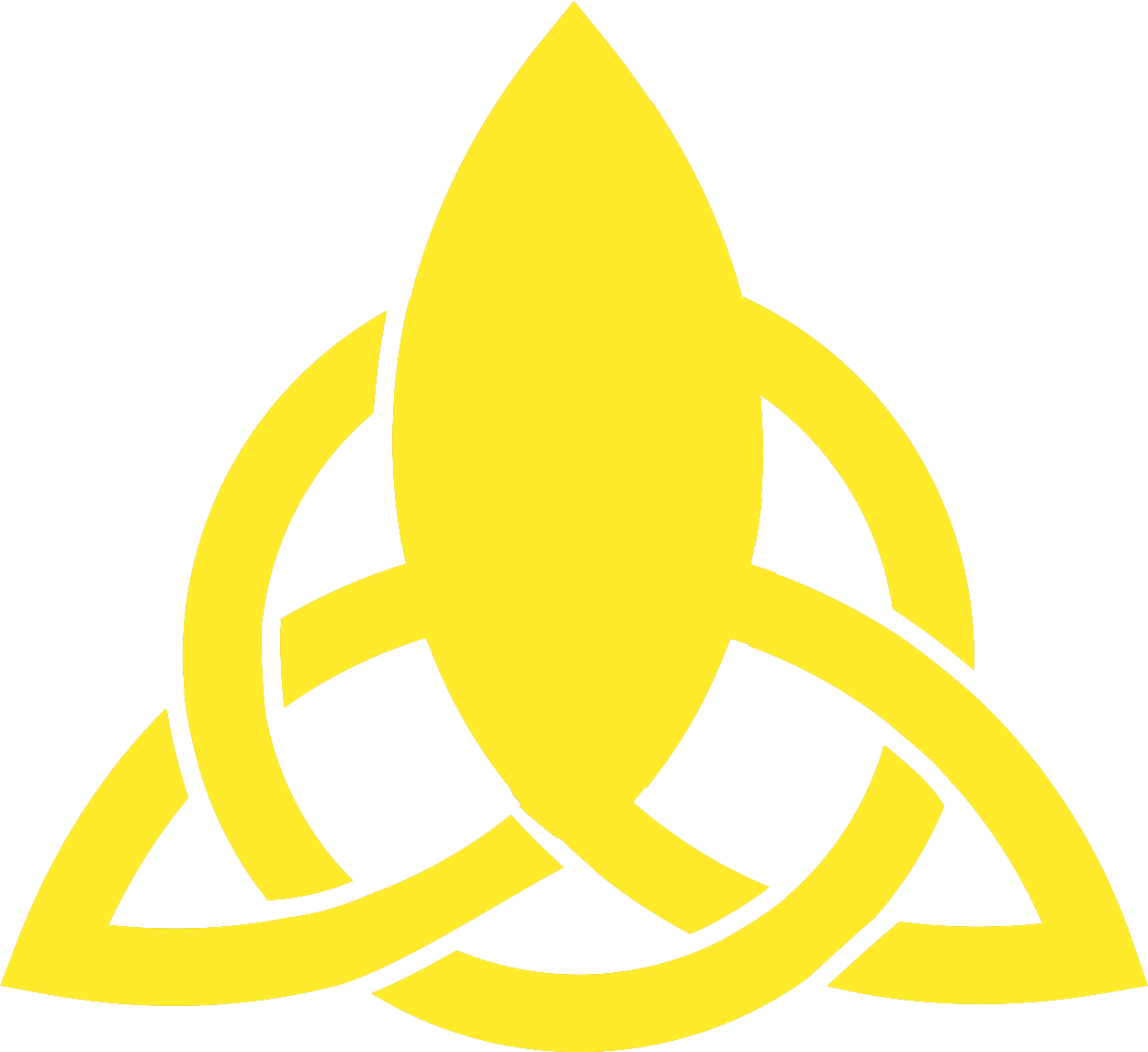 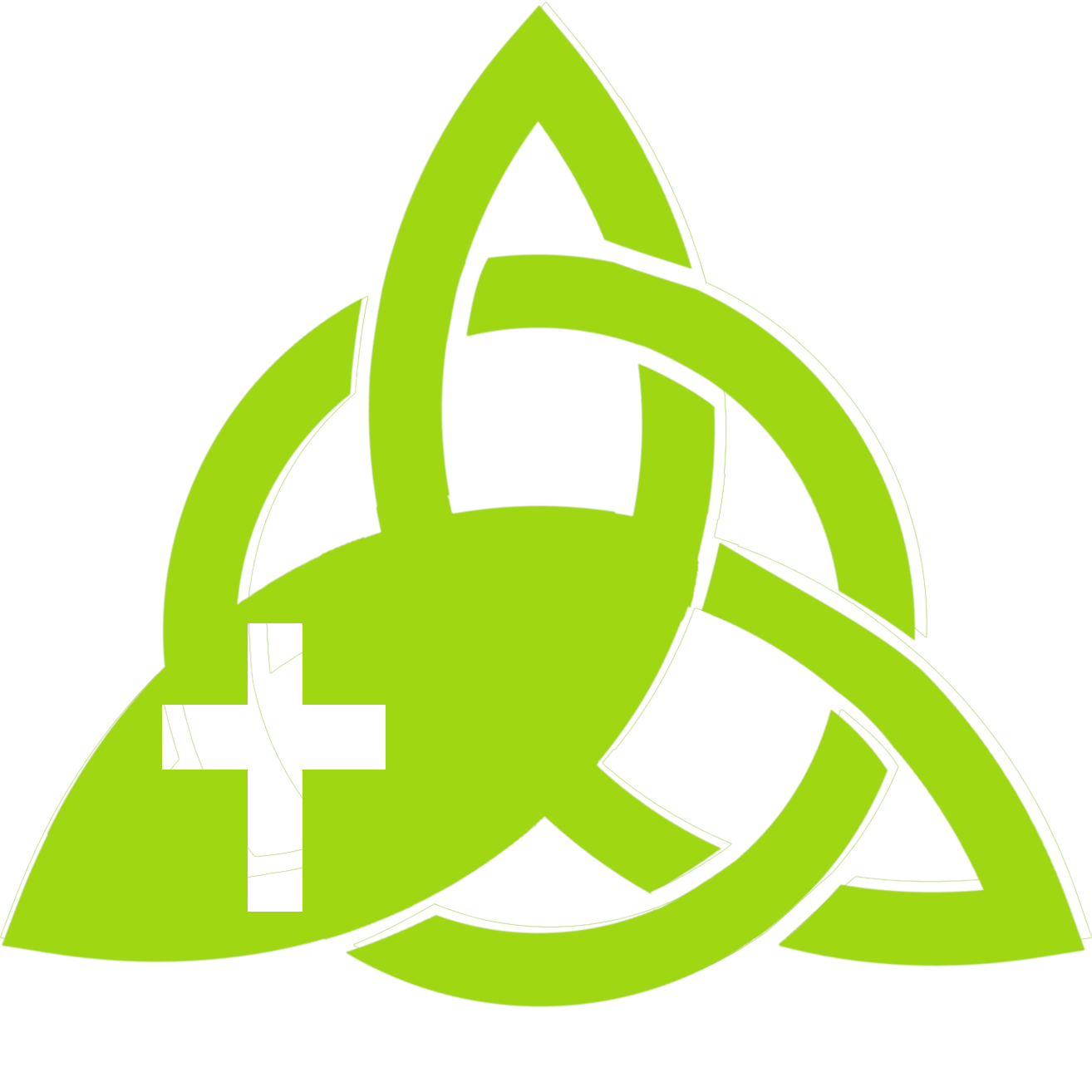 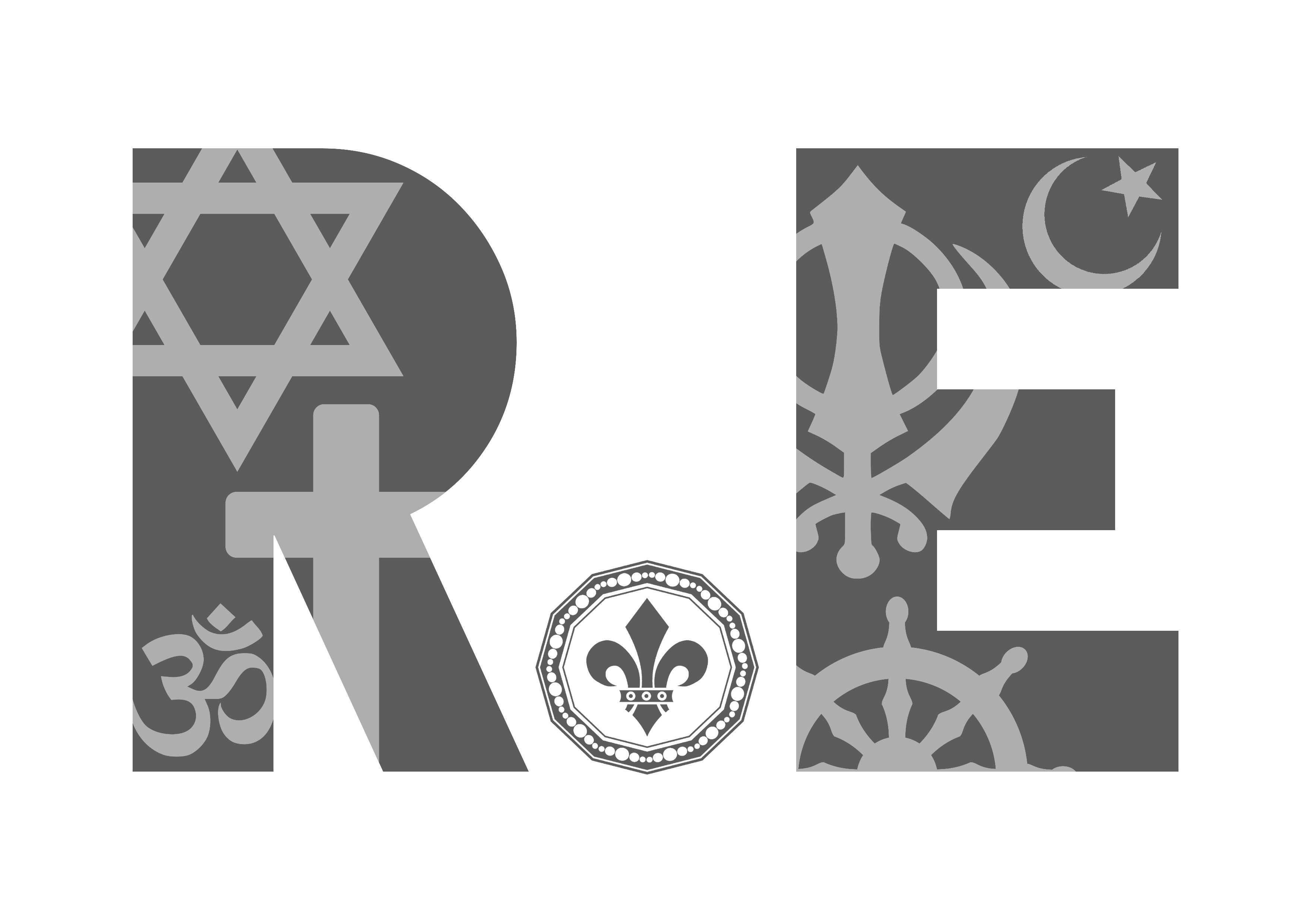 “Exploring religion and belief in the modern world – joyfully, creatively and confidently.”
What kind of world did Jesus want?
Cut out the hexagons. Then, arrange the hexagons in sequences and groups. You should  justify any connections made by annotating your links.
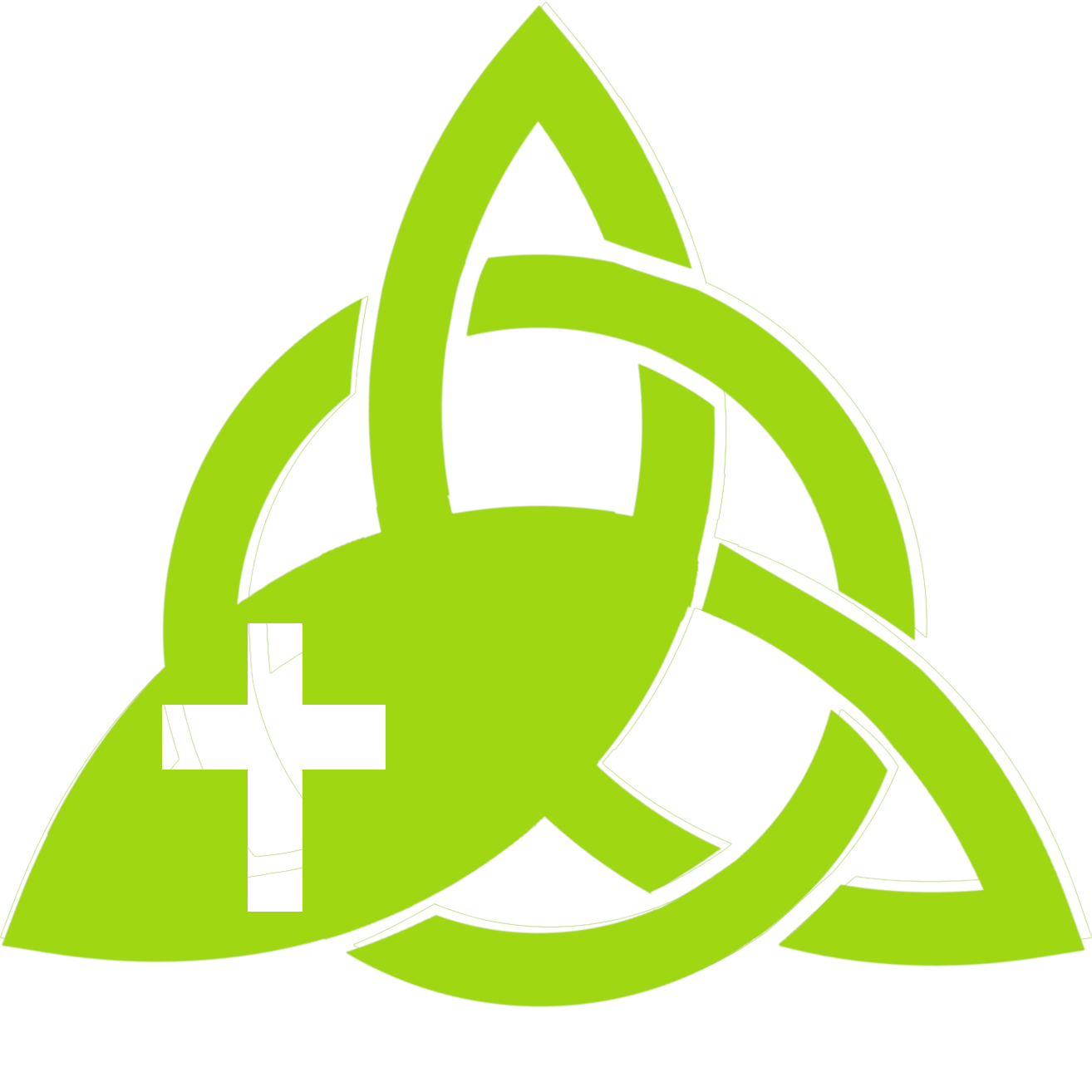 Jesus
prayer
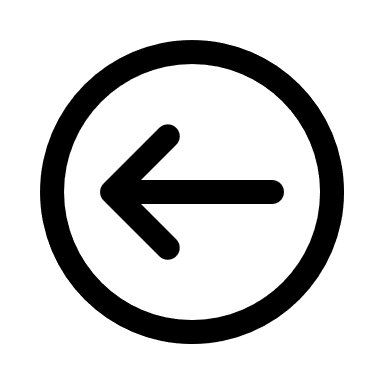 disciple
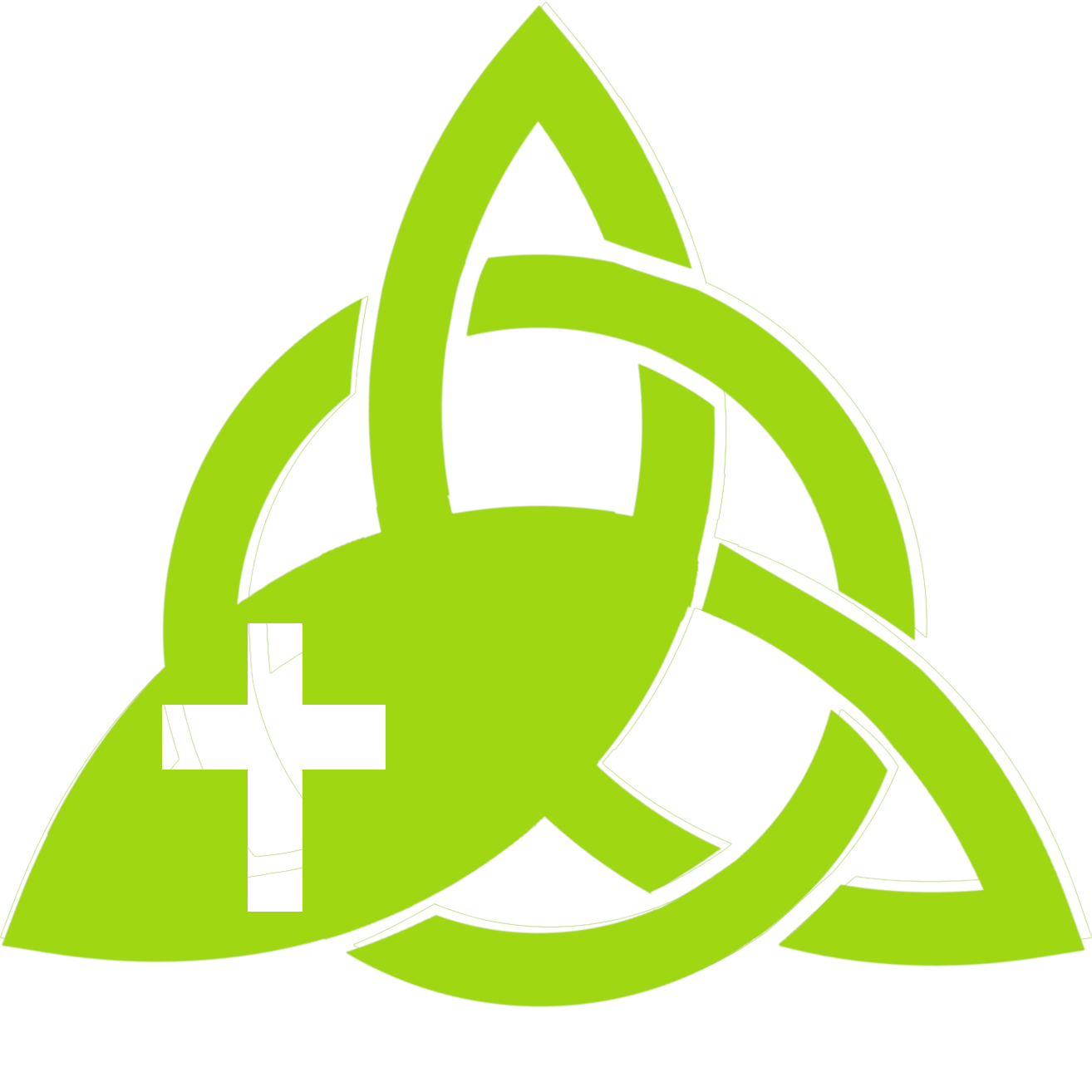 thankfulness
Year 4 What kind of world did Jesus want?
SP
Ja
A
Jo
Bible
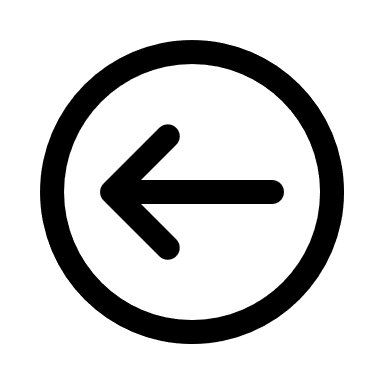 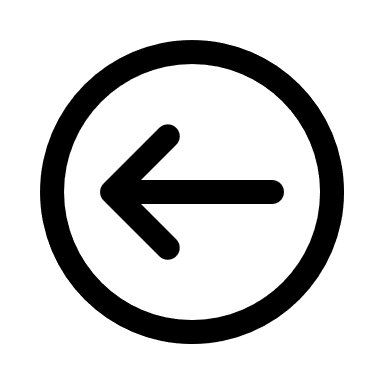 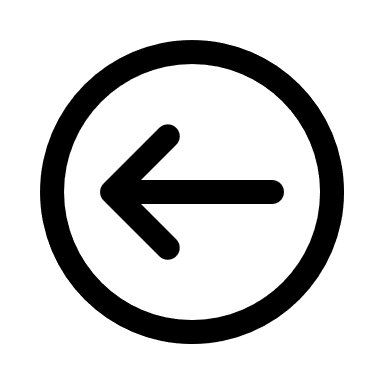 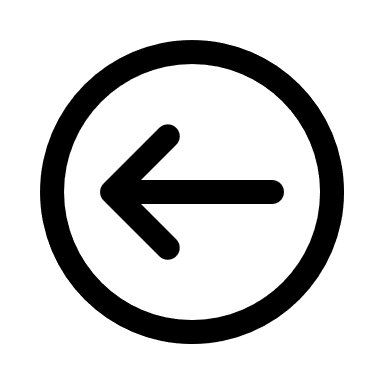 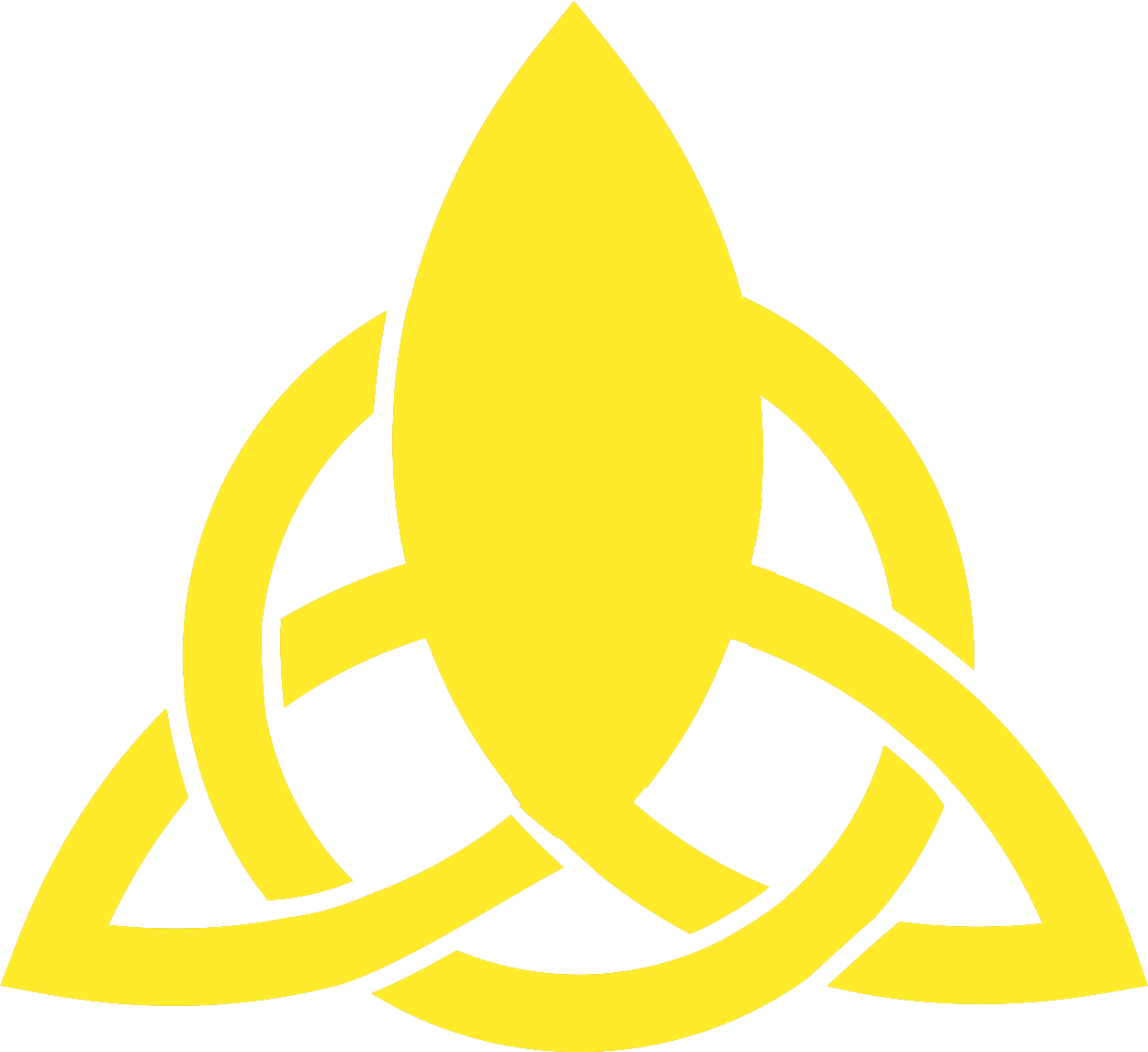 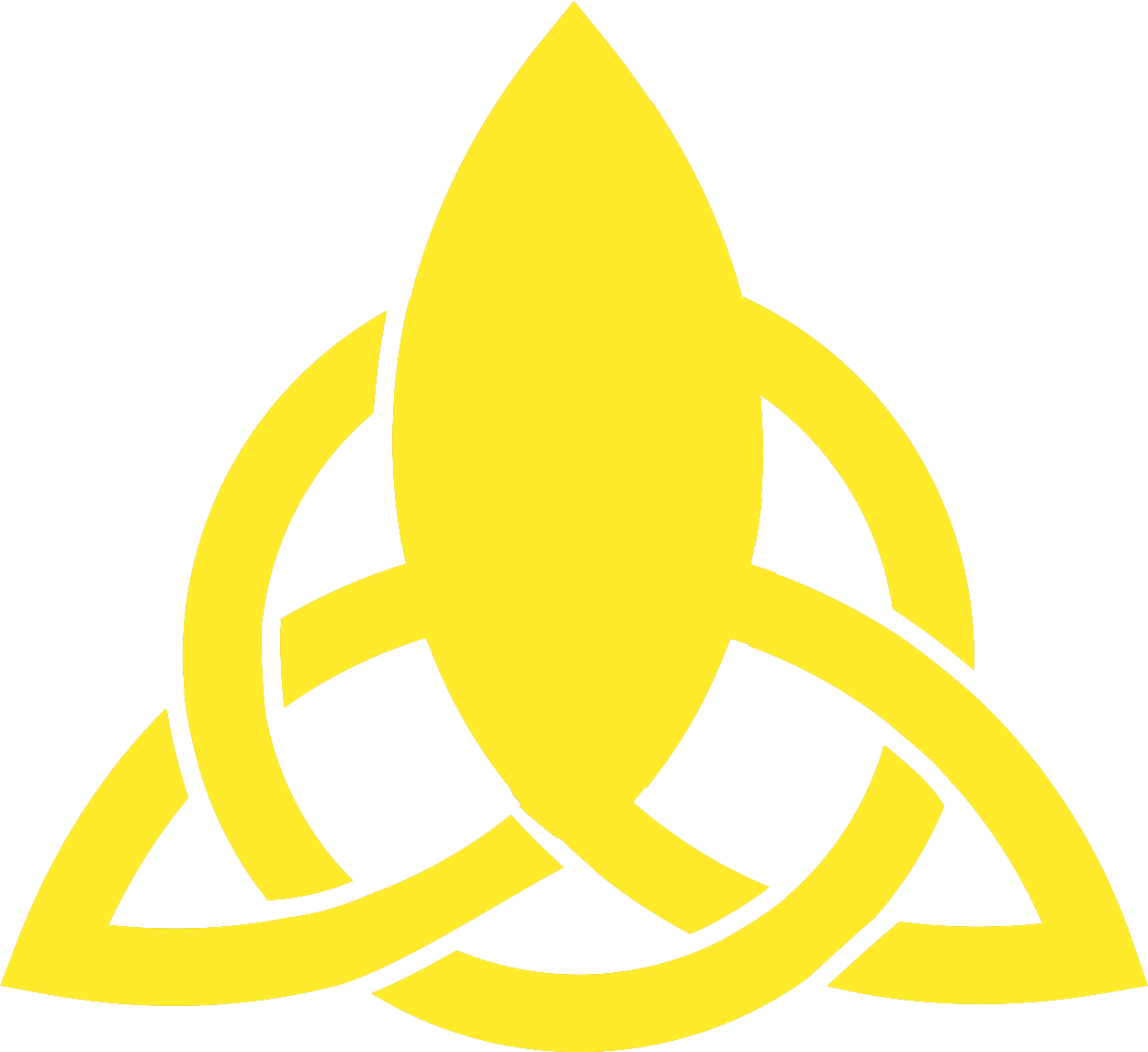 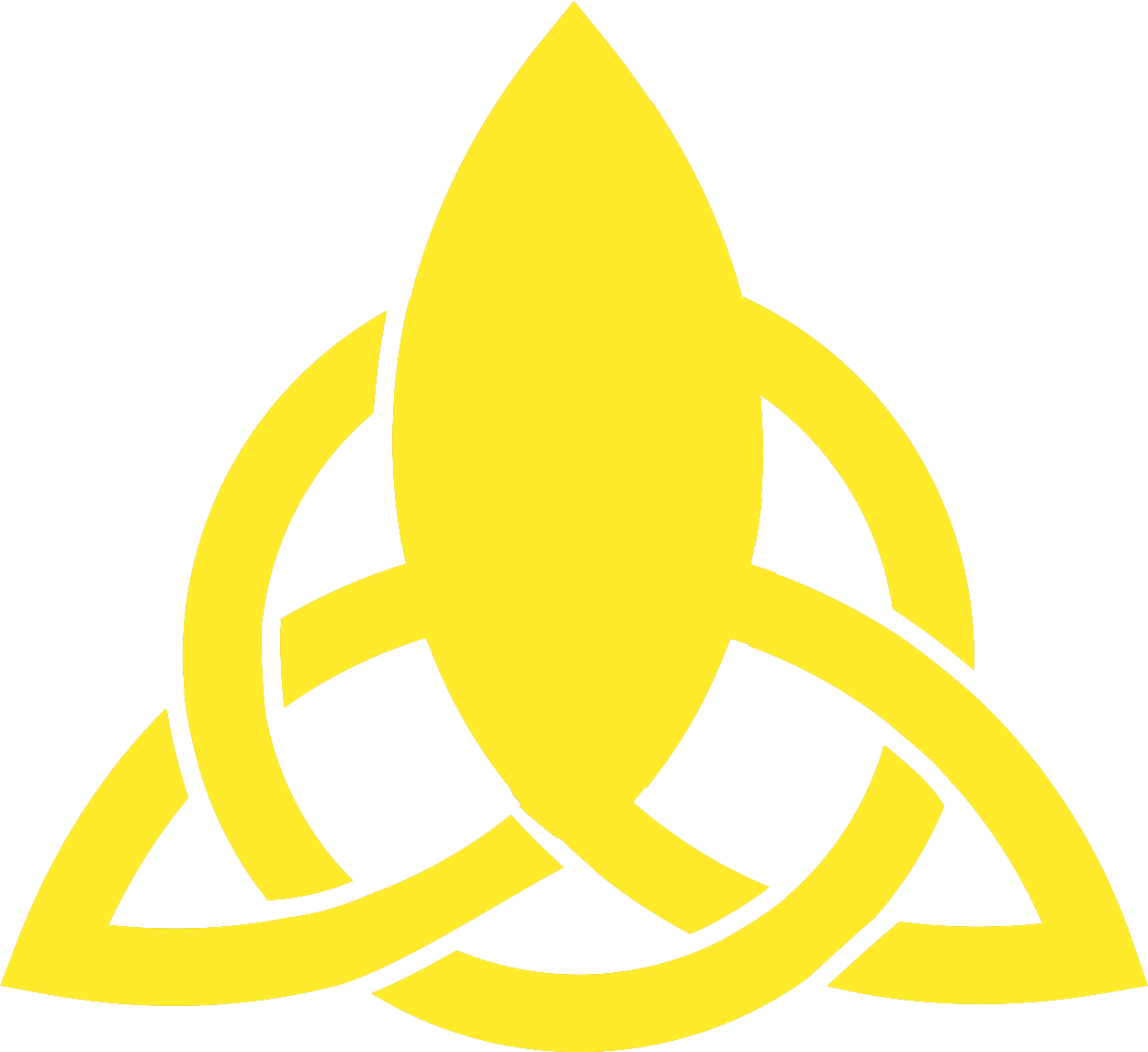 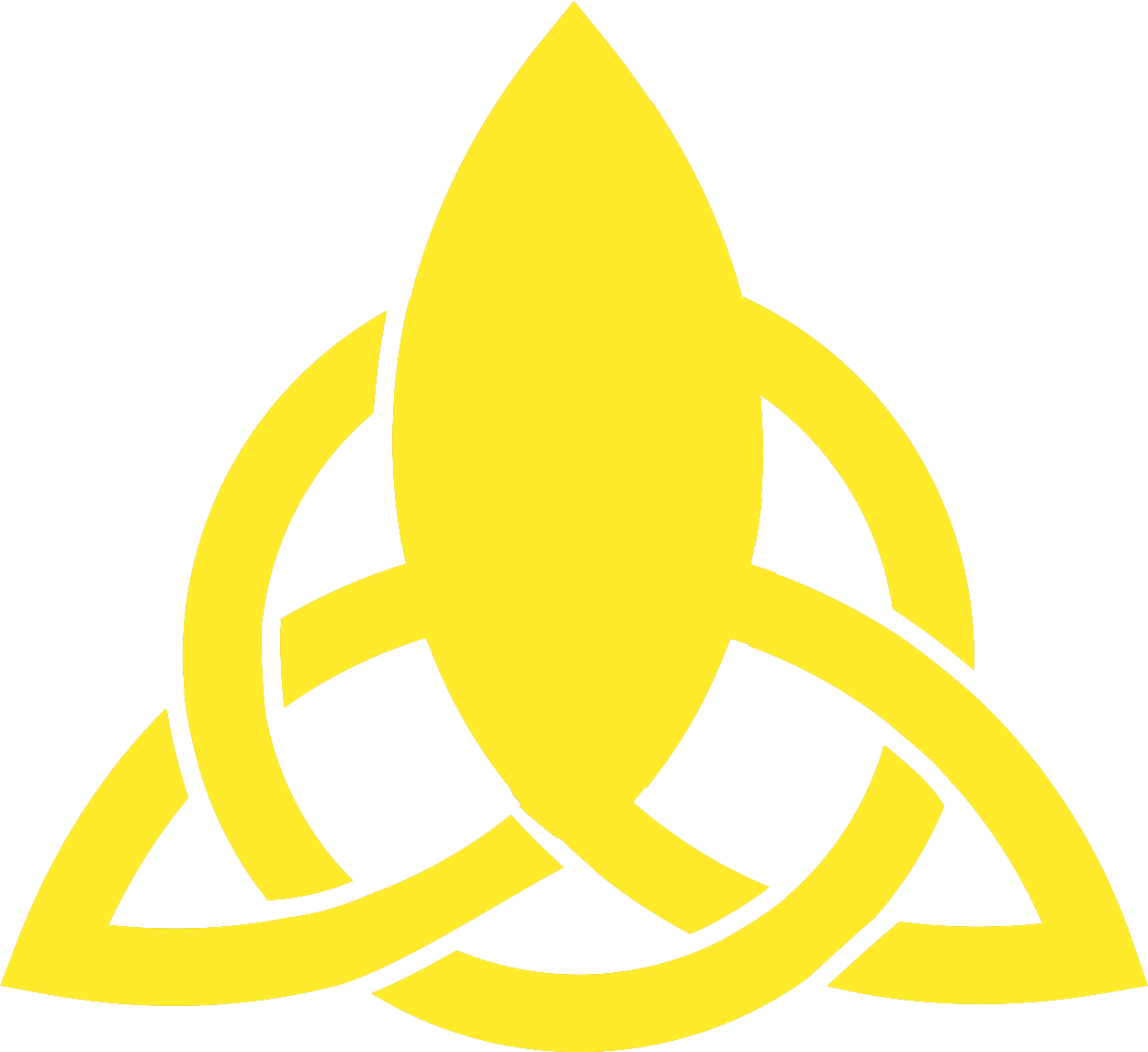 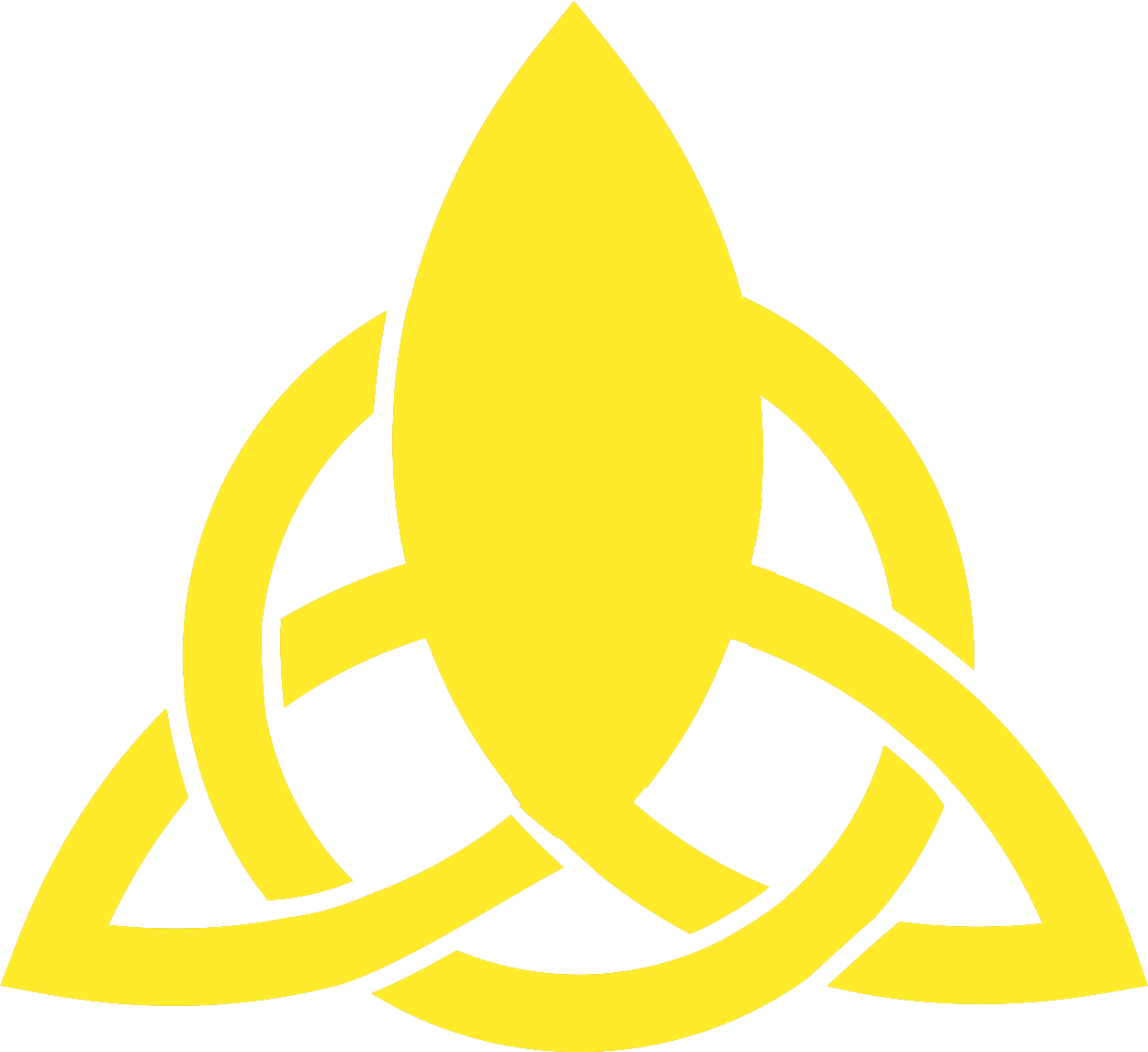 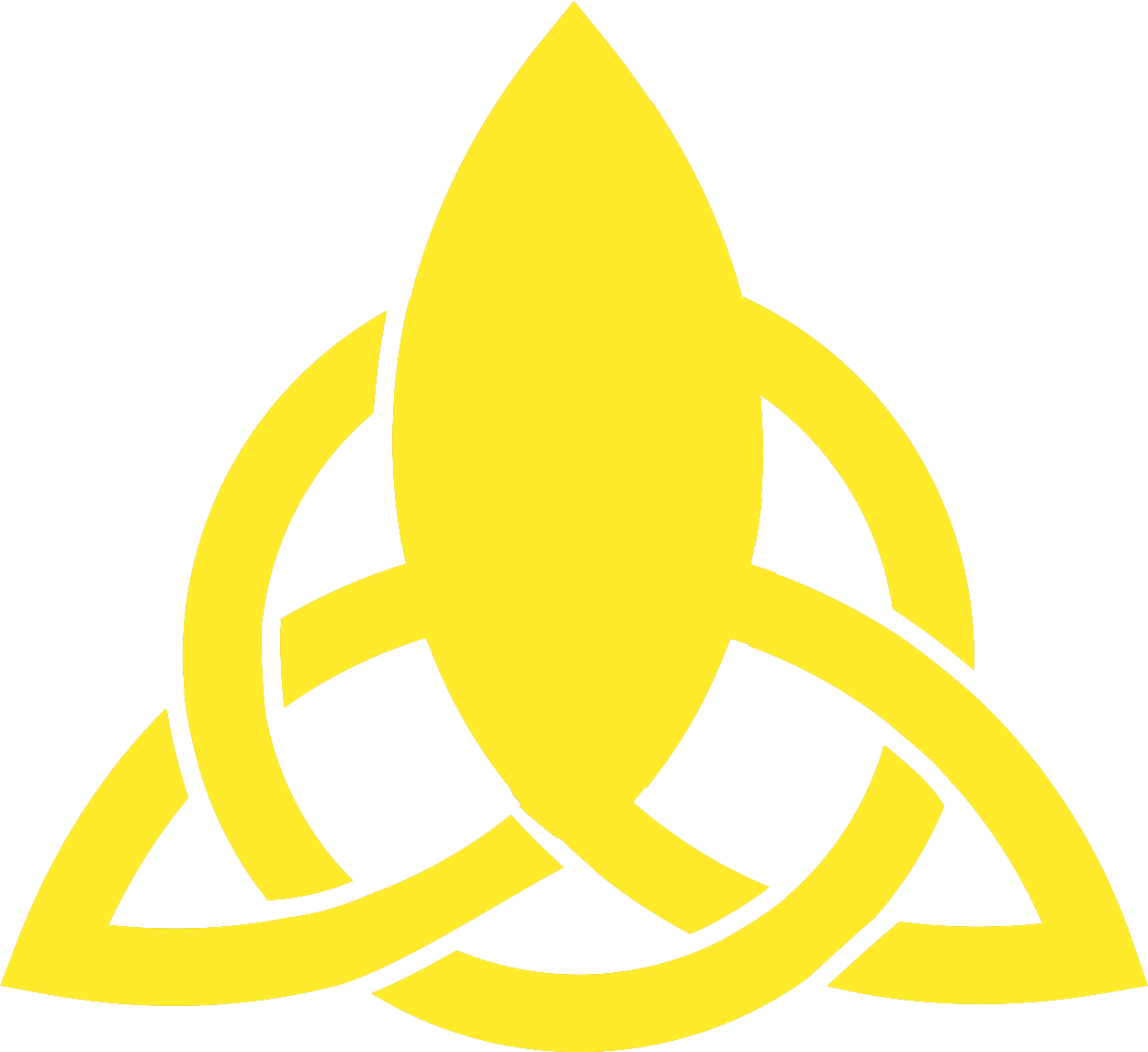 Christian
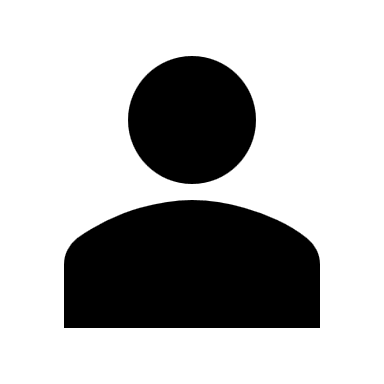 clergy
gospel
Based on work by Pam Hook (HookEd) on Solo Taxonomy
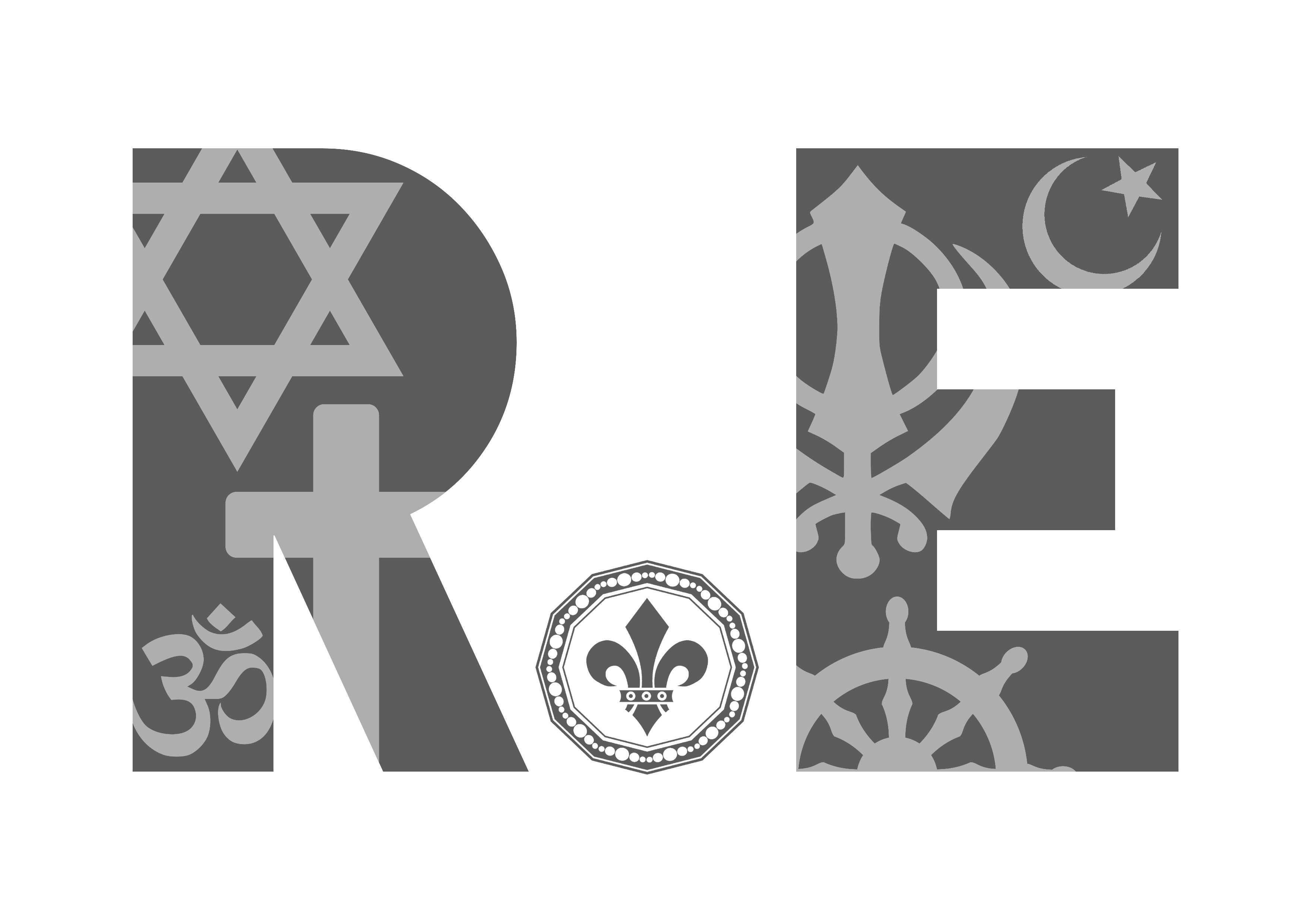 “Exploring religion and belief in the modern world – joyfully, creatively and confidently.”
Why do Christians call the day Jesus died ‘Good Friday’? (Deeper)
I can suggest reasons Christians call the day Jesus died ‘Good Friday’
I can offer suggestions about what the narrative of the last supper and Judas’ betrayal might mean
I know where Salvation fits in the Bible’s ‘big story’.
I make clear links between gospel texts and how Christians remember Holy week events
I know the main events of Holy Week as told in the Bible.
I understand how the Last Supper was important
I express my own ideas about what the Holy Week stories might mean
I make connections with other faiths and worldviews
Year 4: Why do Christians call the day Jesus died ‘Good Friday’? (Deeper)
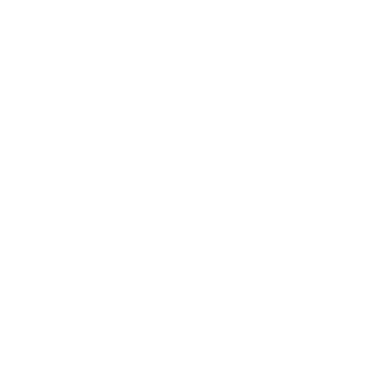 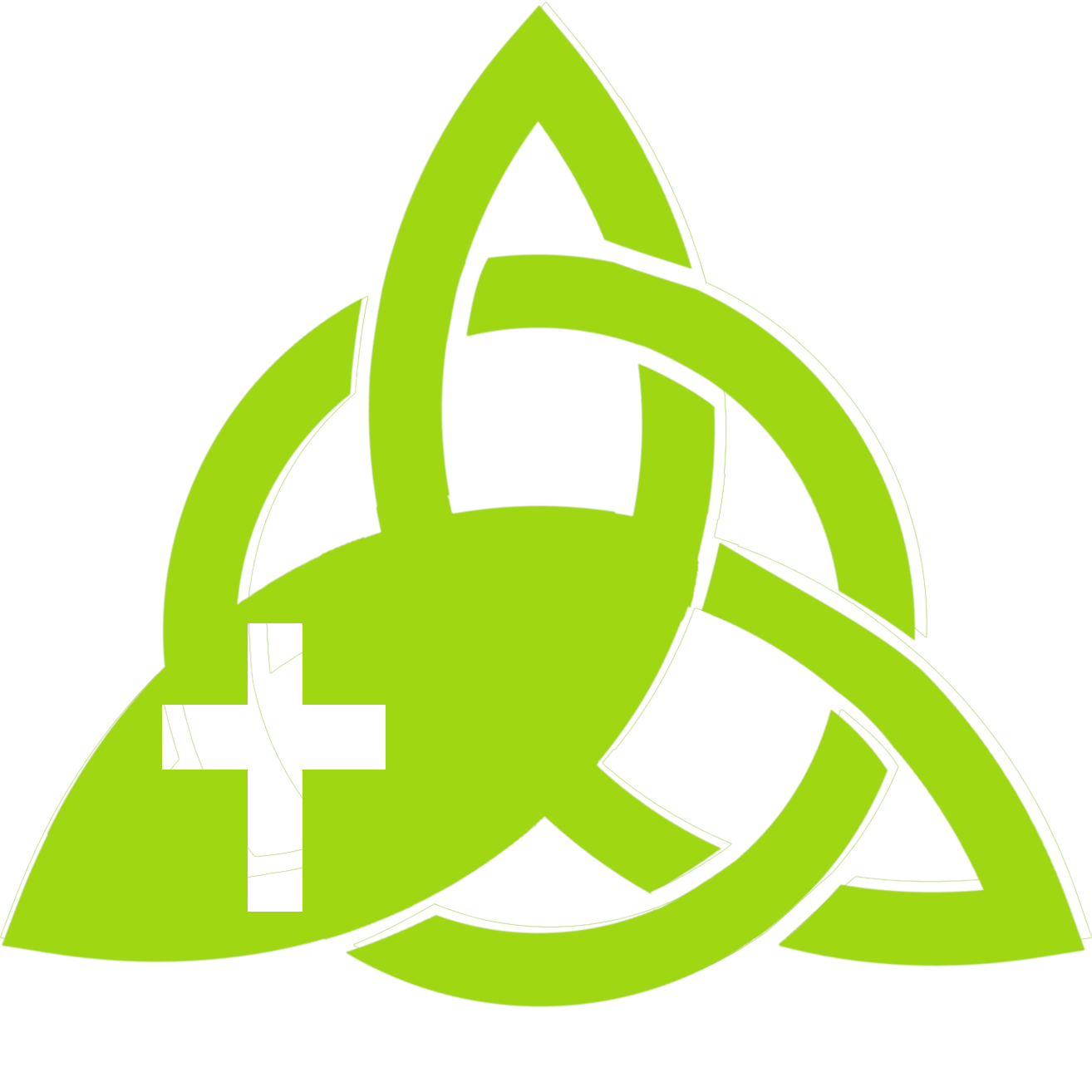 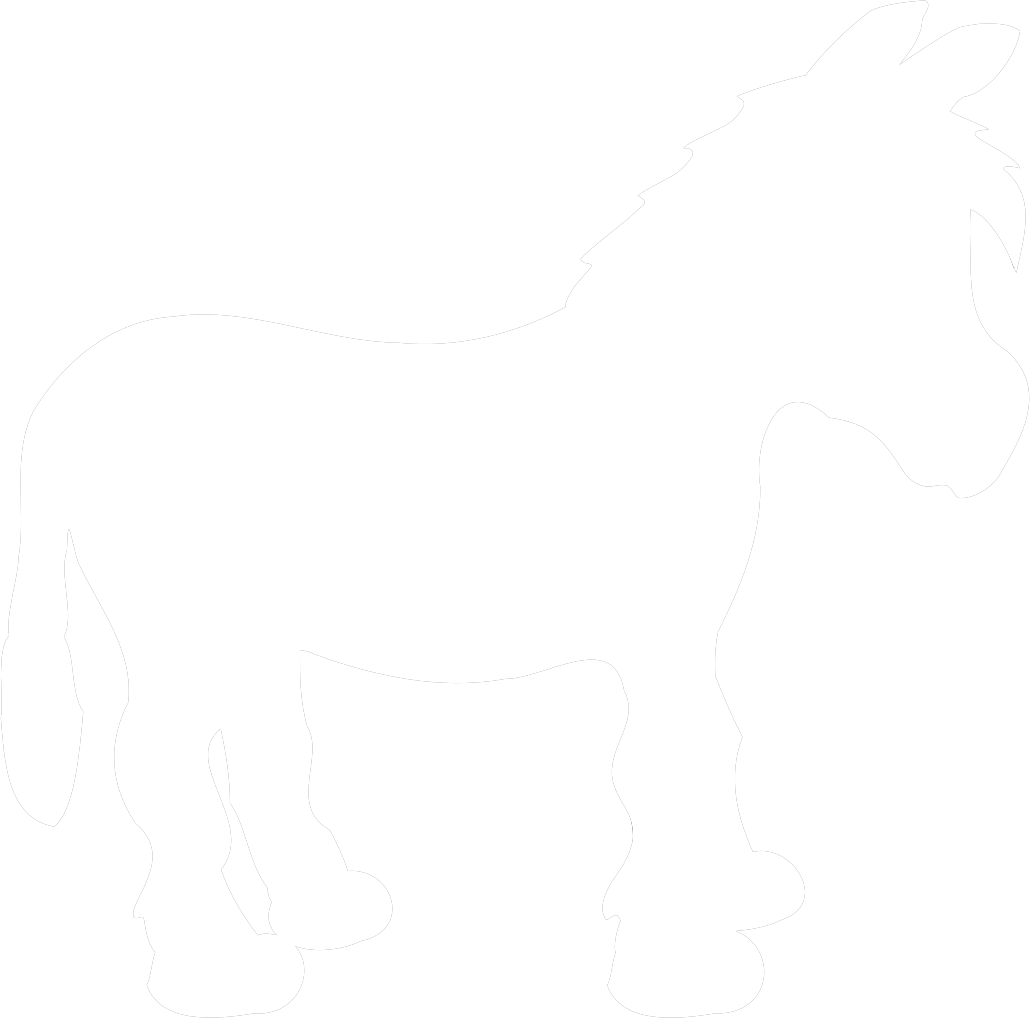 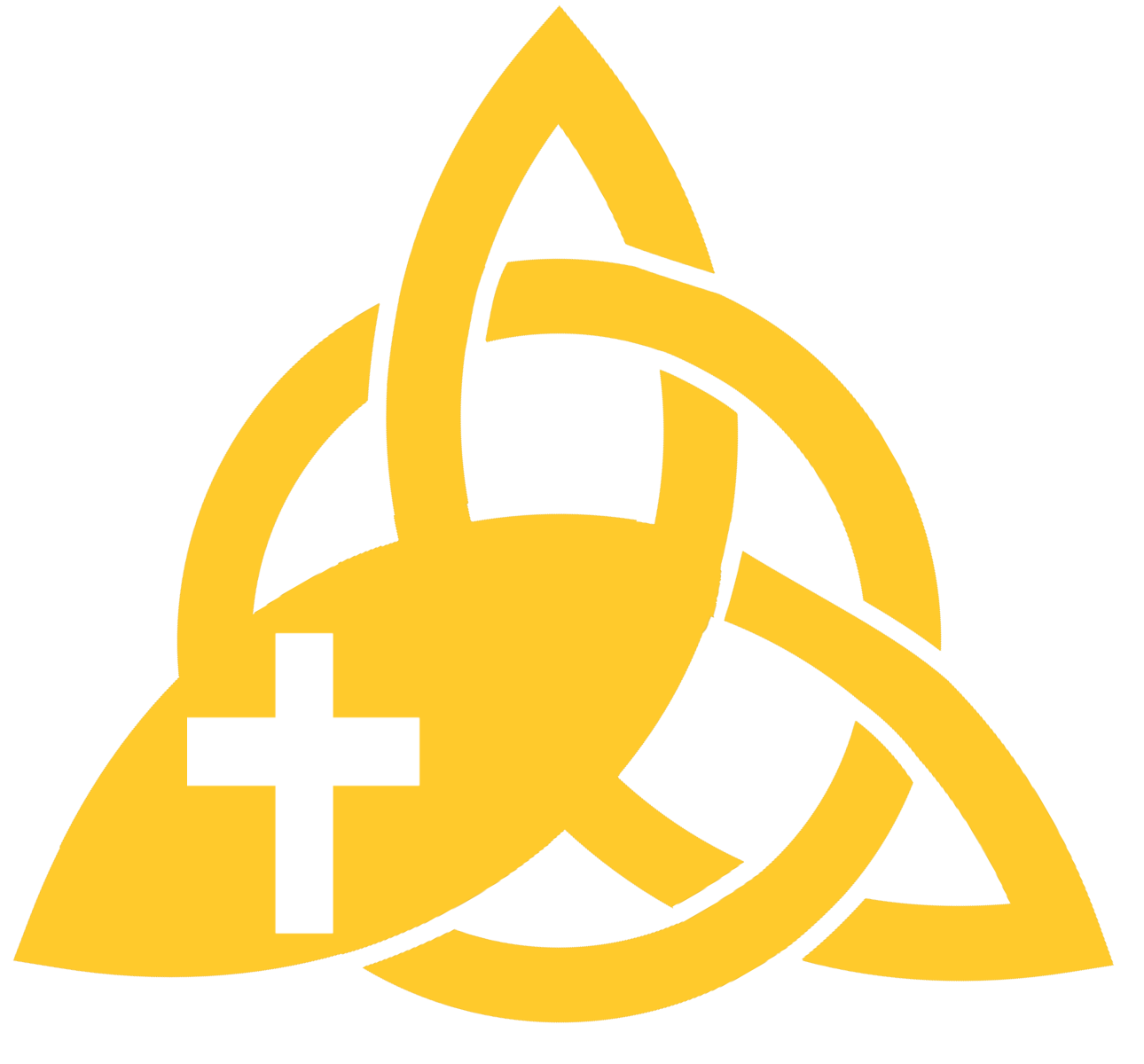 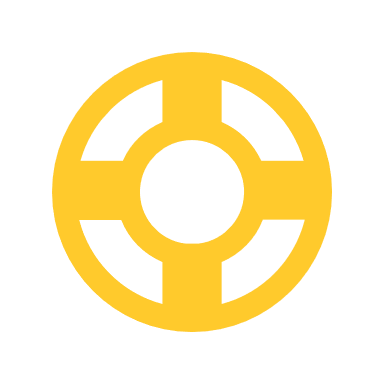 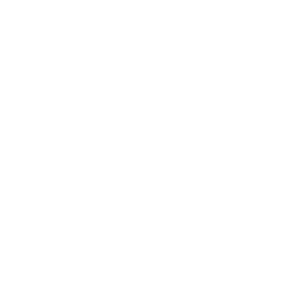 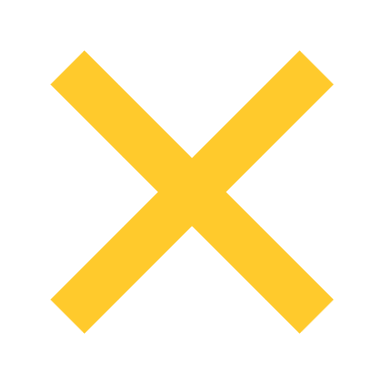 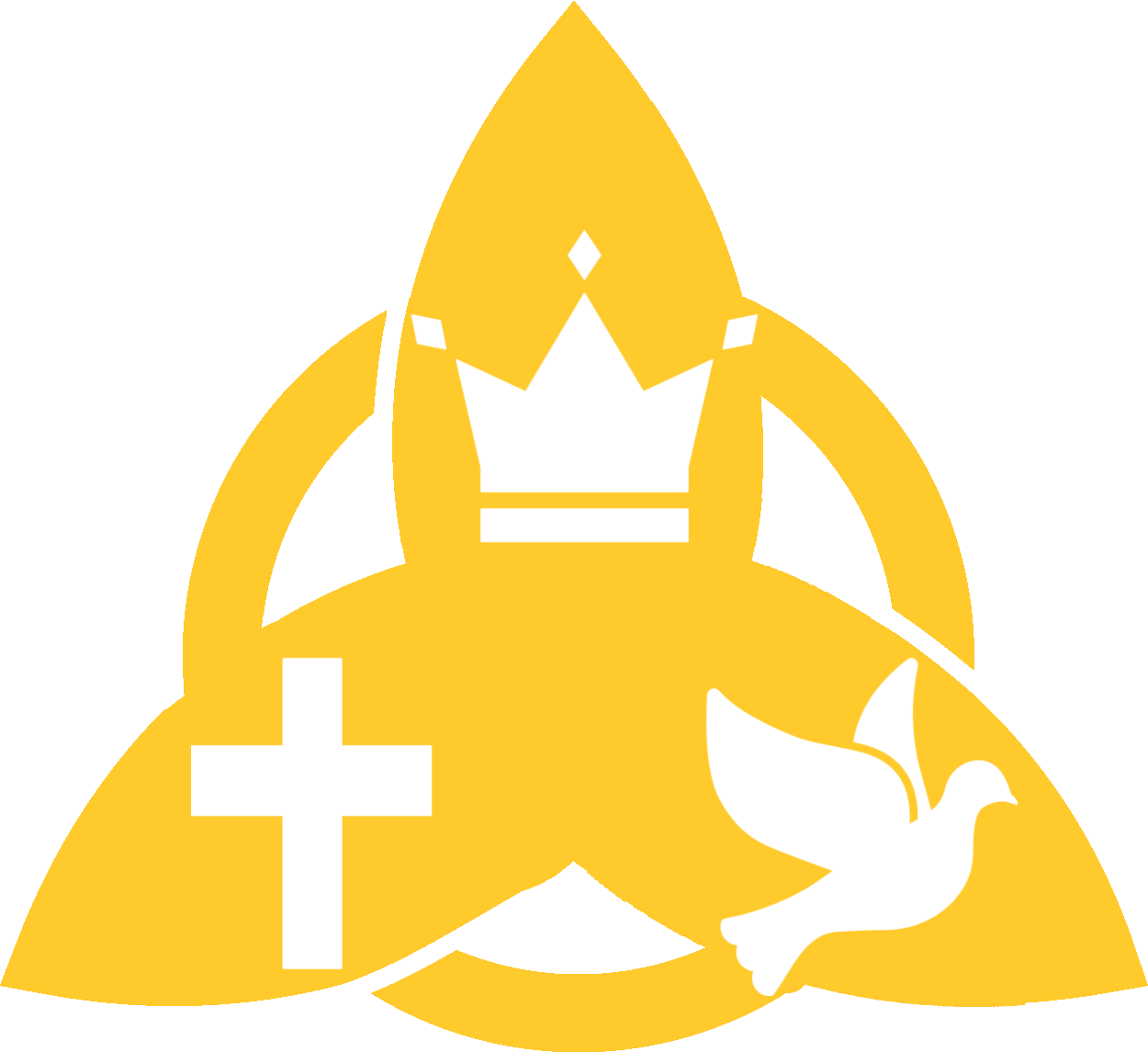 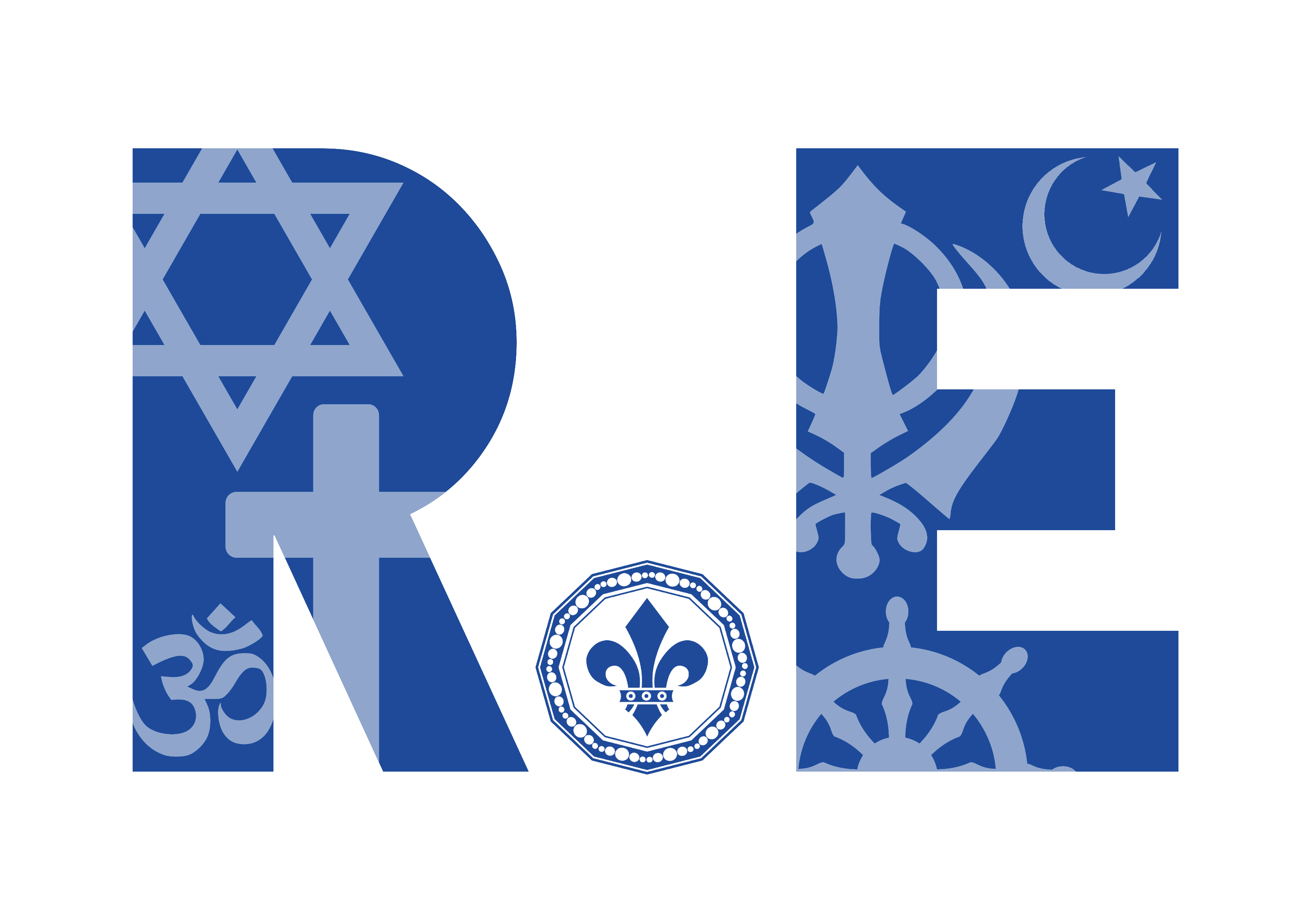 “Exploring religion and belief in the modern world – joyfully, creatively and confidently.”
Why do Christians call the day Jesus died ‘Good Friday’? (Deeper)
Cut out the hexagons. Then, arrange the hexagons in sequences and groups. You should  justify any connections made by annotating your links.
Forgiveness
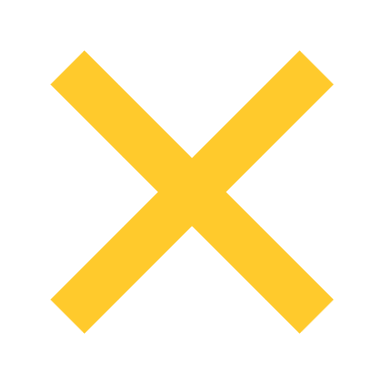 Church
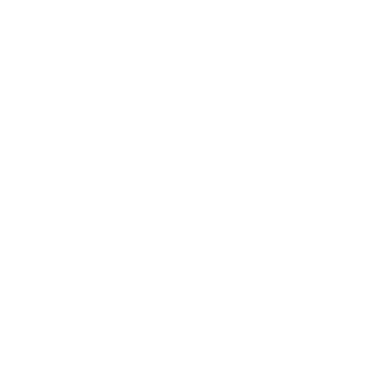 Sin
Year 4: Why do Christians call the day Jesus died ‘Good Friday’? (Deeper)
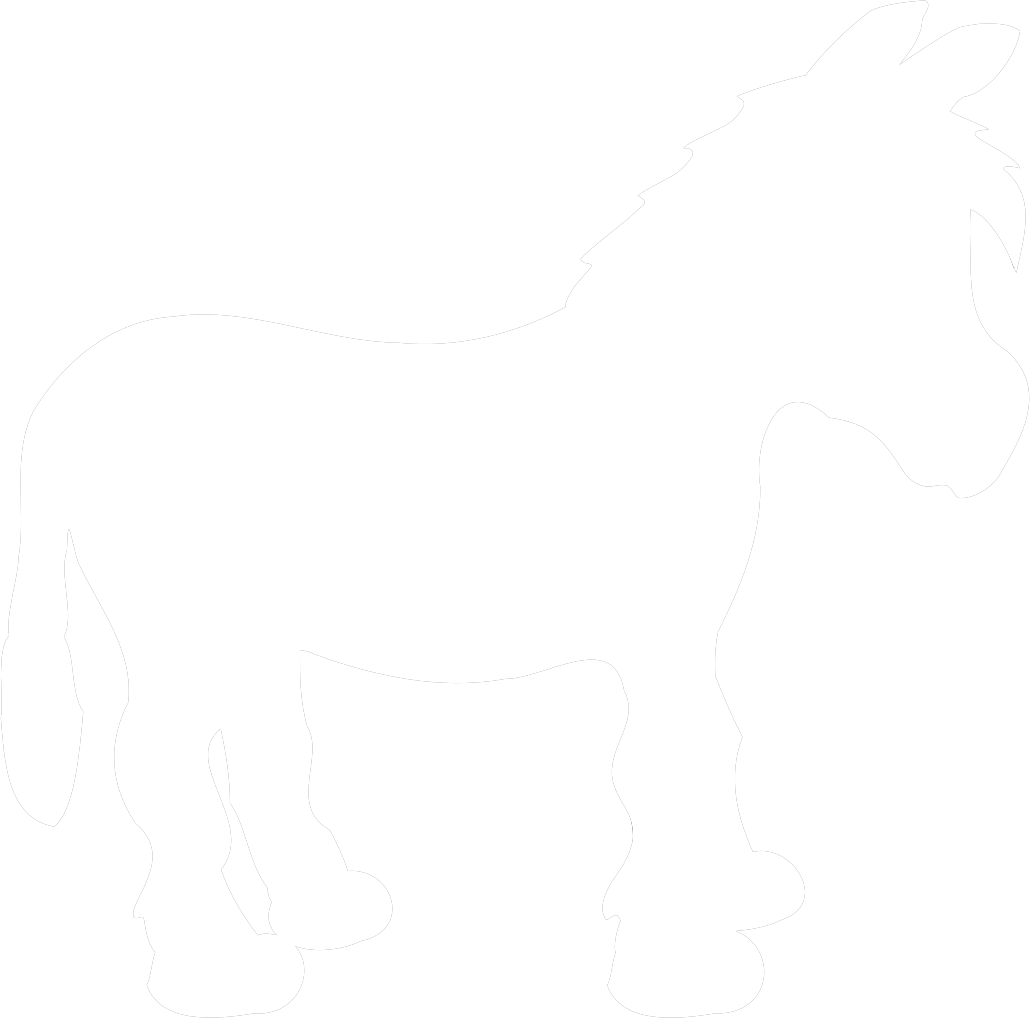 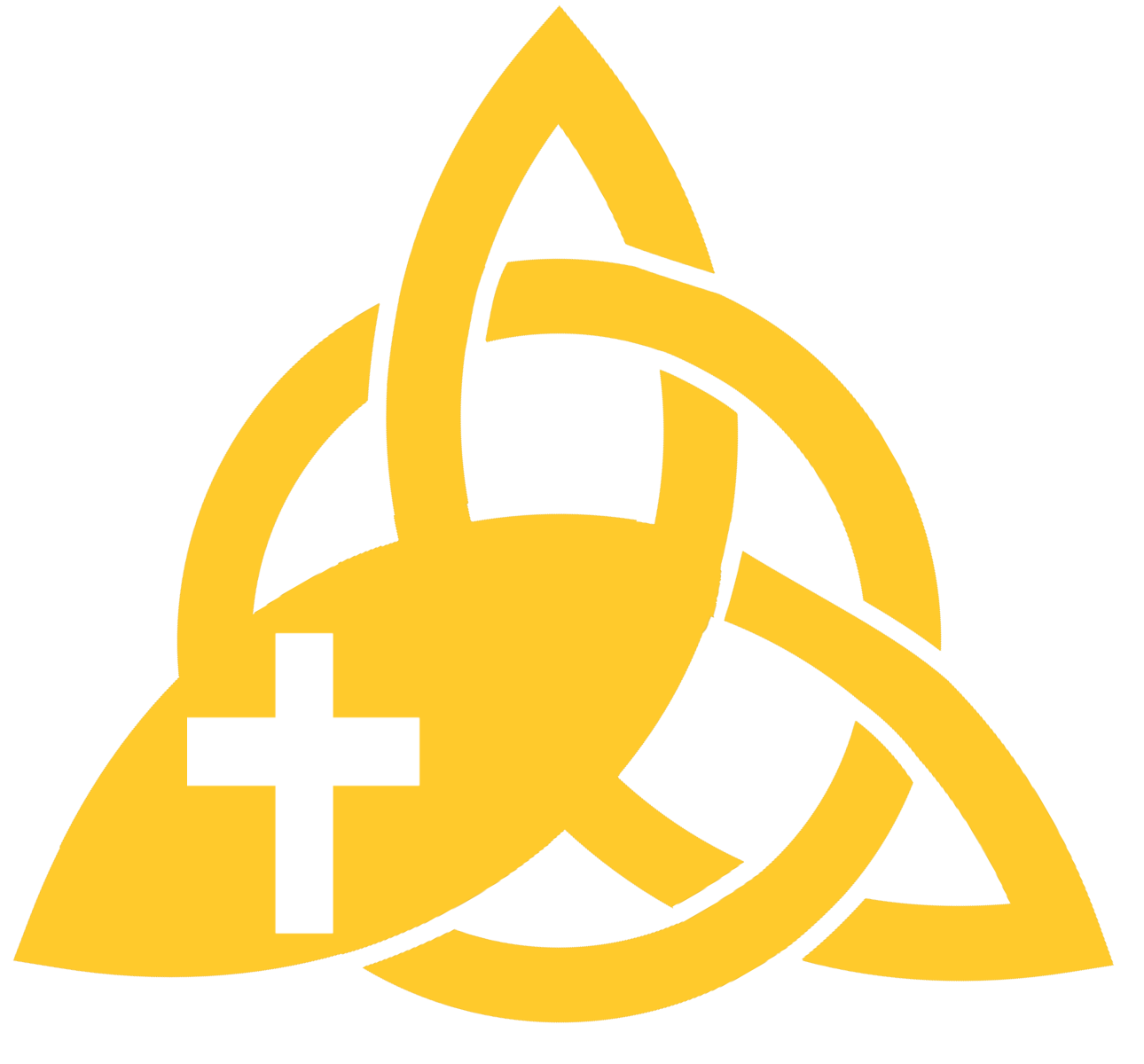 Christian
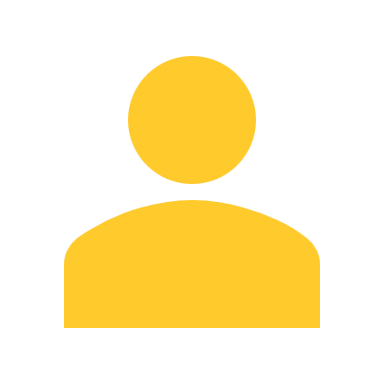 Salvation
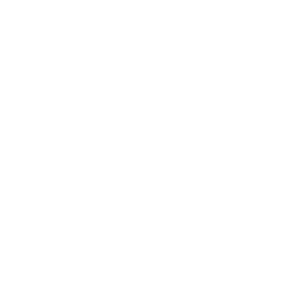 Lent
Based on work by Pam Hook (HookEd) on Solo Taxonomy
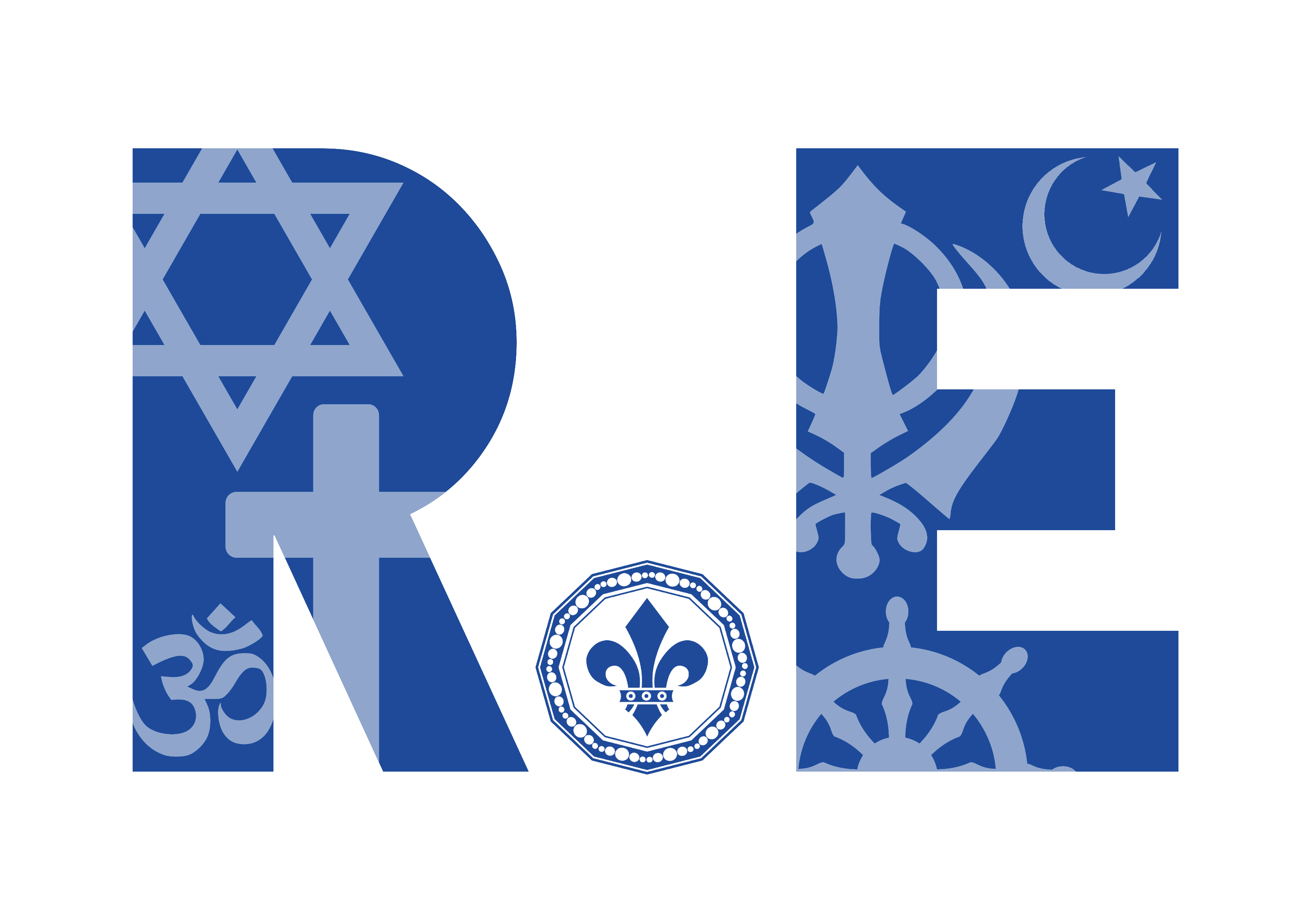 “Exploring religion and belief in the modern world – joyfully, creatively and confidently.”
Why does a  Sanatani/Hindu want to collect good karma?
I can describe how Hindus do Sewa
I reflect on how Hindus show their beliefs about reincarnation
I can describe why Hindus do acts of kindness
I can use religious terms to describe how Snakes and Ladders represents some Hindu beliefs
I can describe what Hindus might learn from a story in the Panchatantra
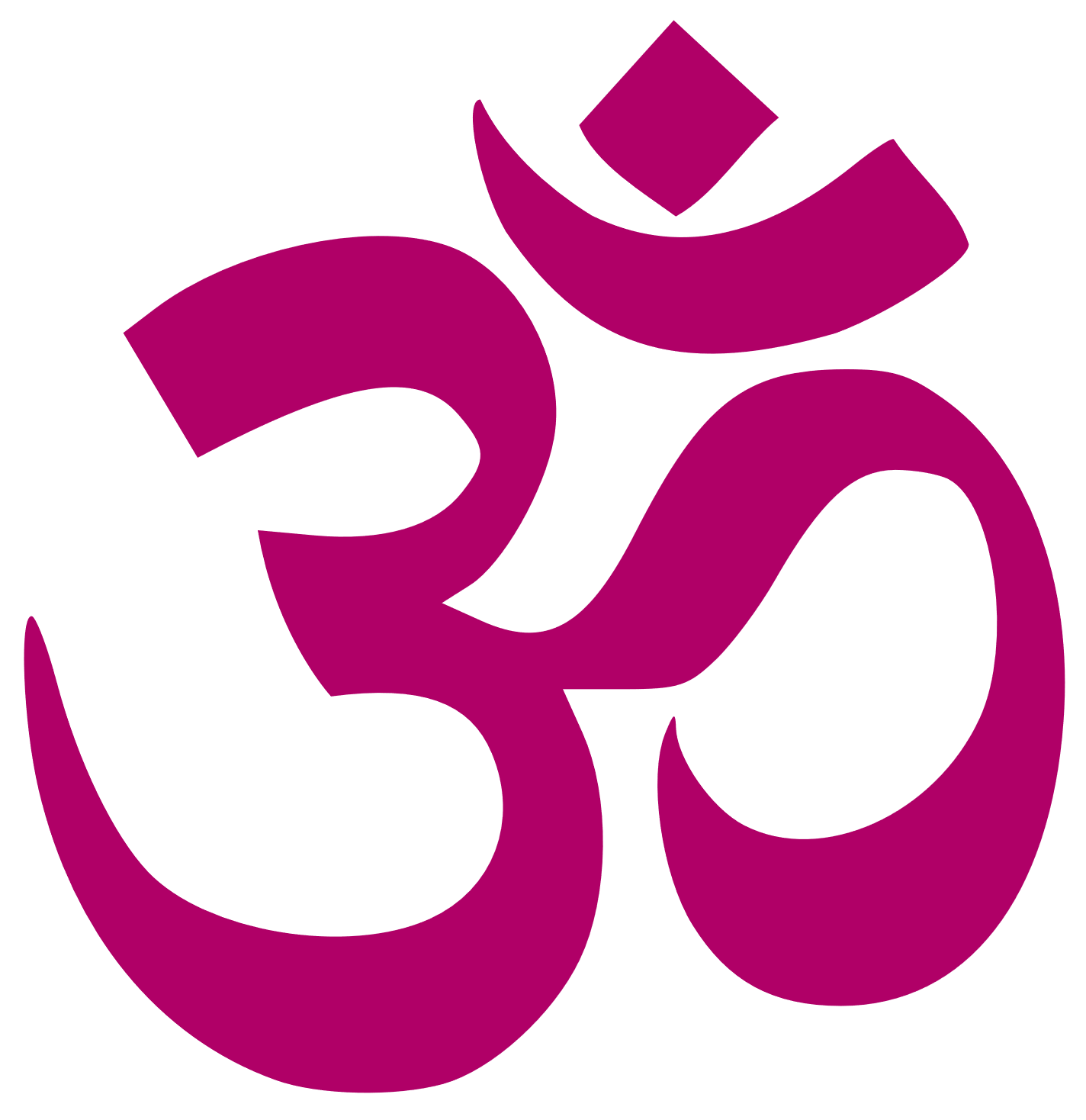 I can recognize some of the things that influence me to do good or bad
I know some ways Hindus worship
I make connections with other faiths and worldviews
Year 4: Why does a  Sanatani/Hindu want to collect good karma?
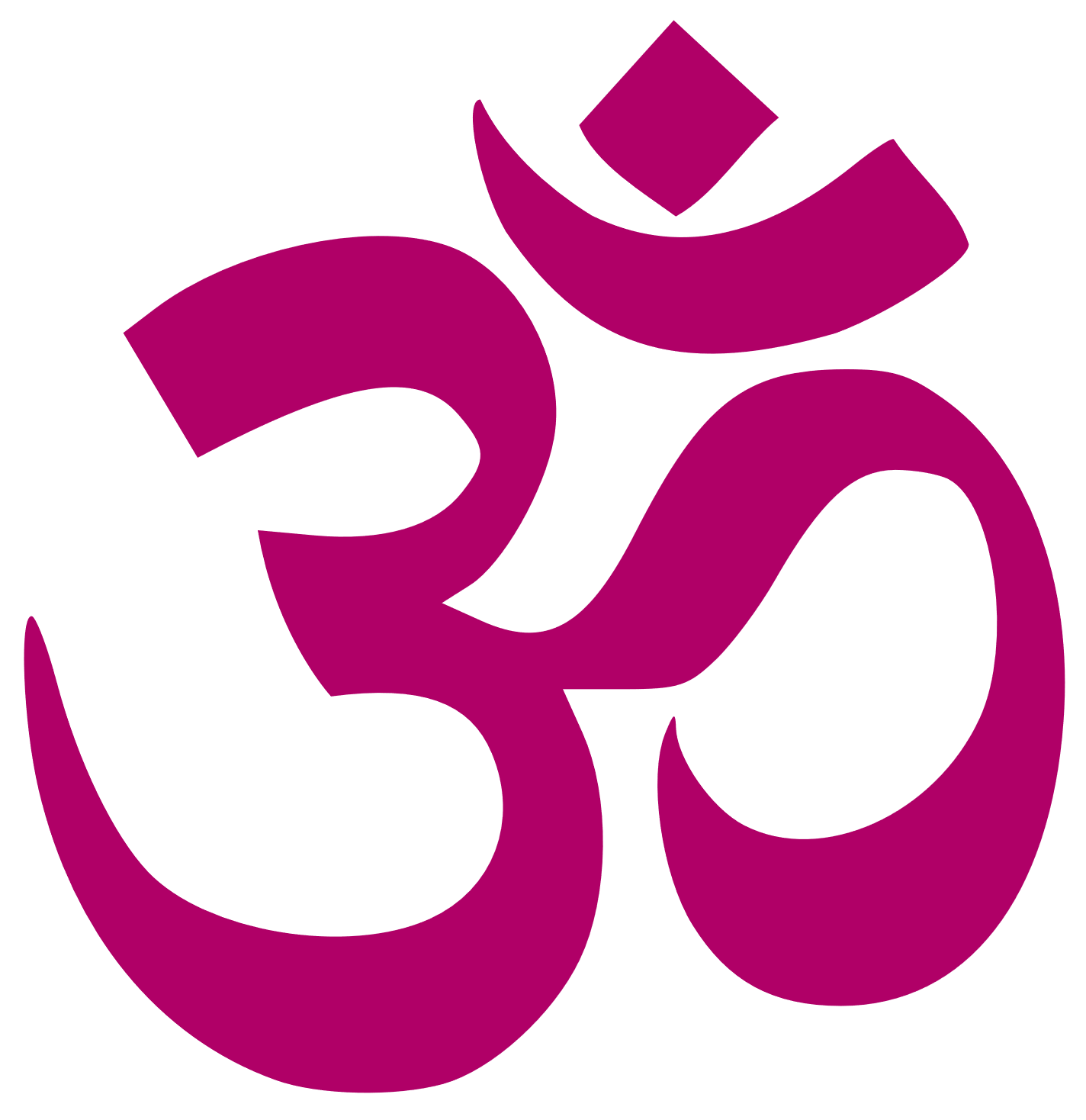 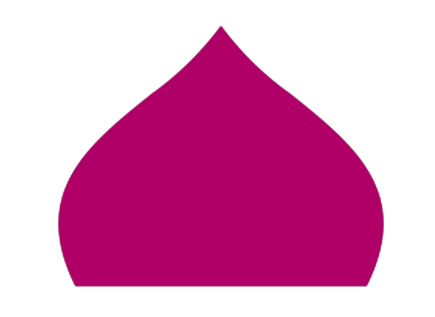 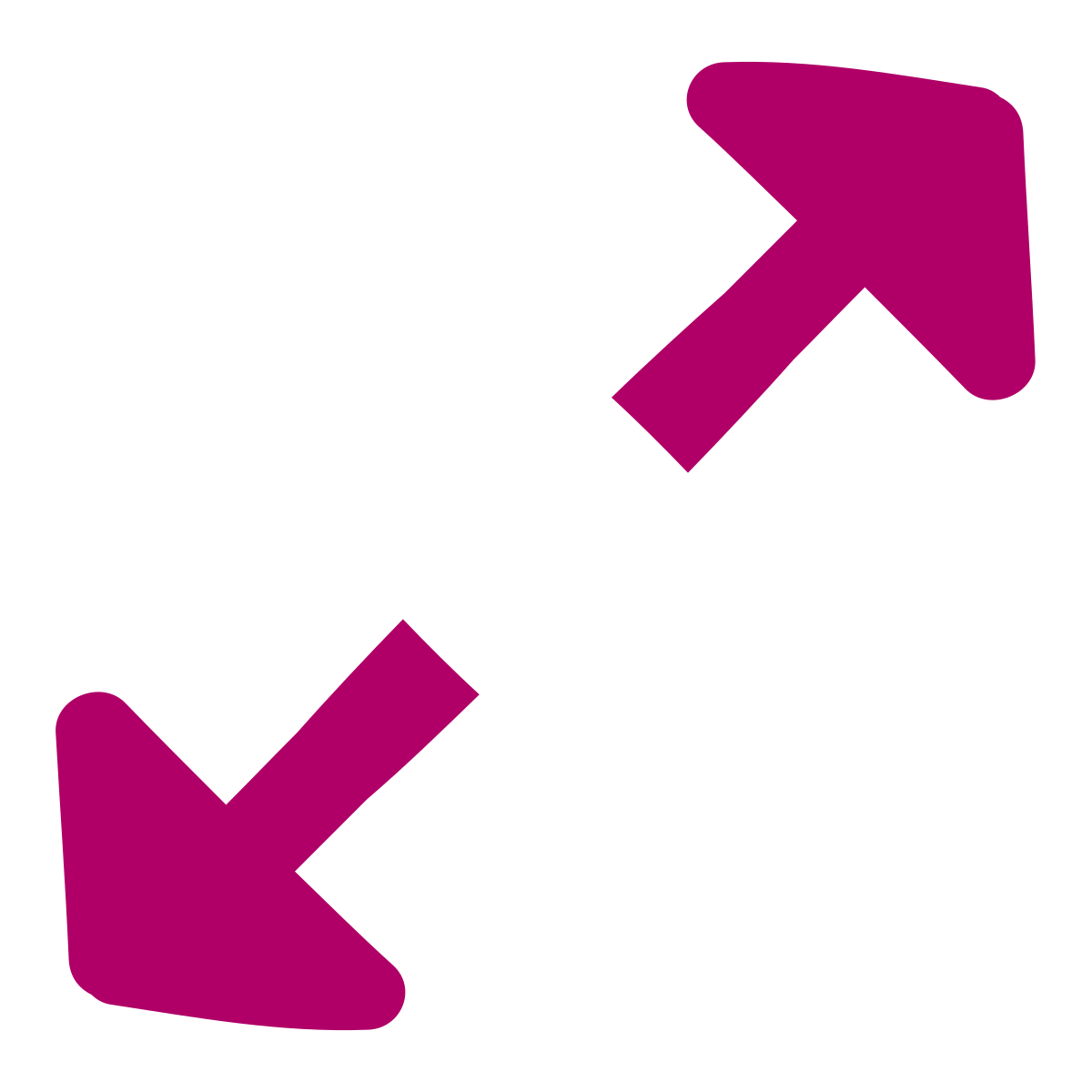 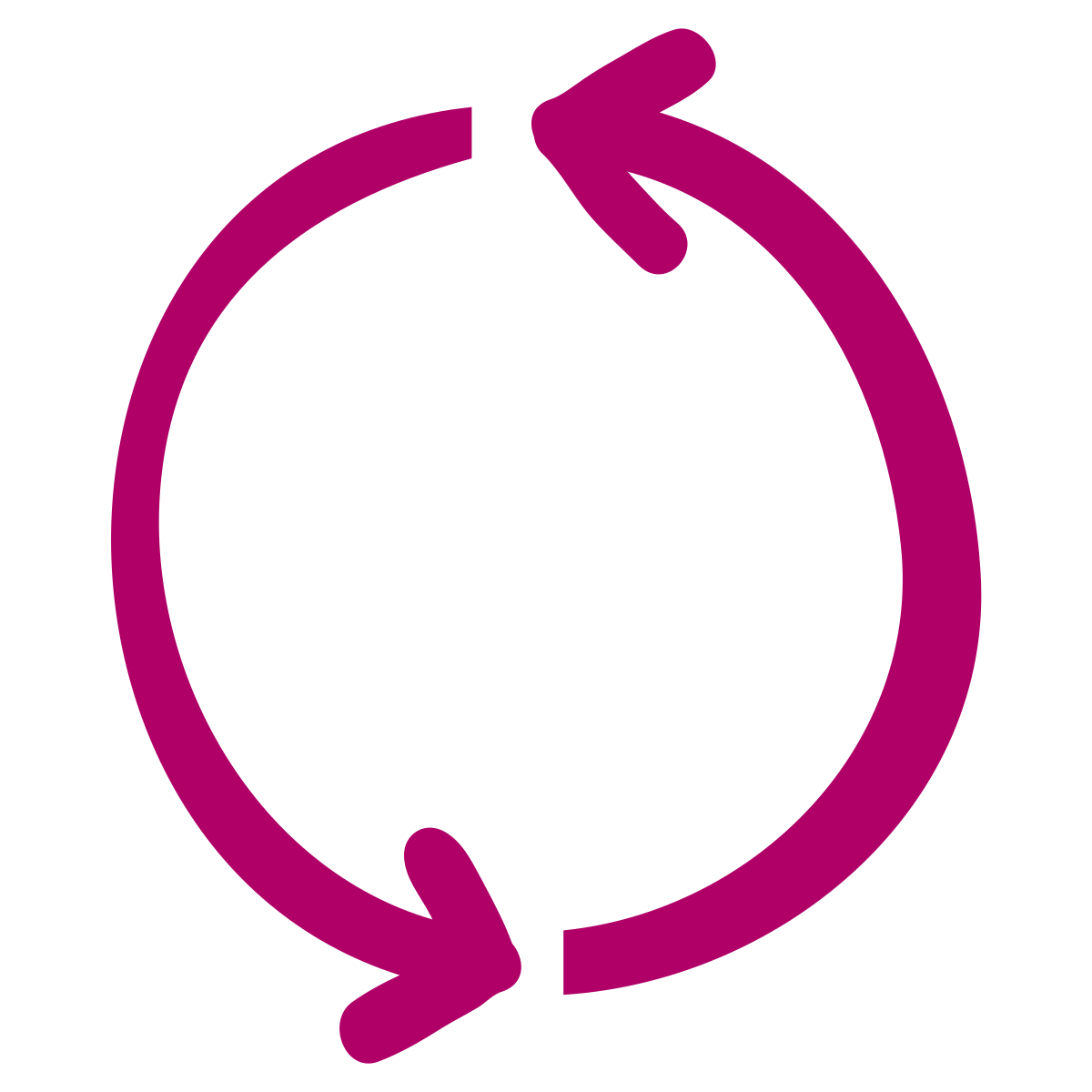 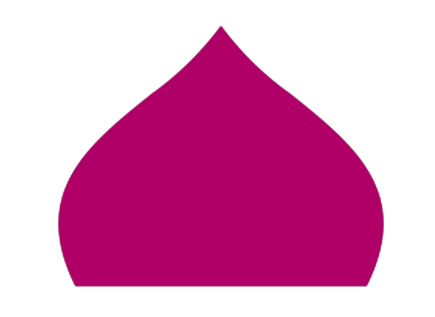 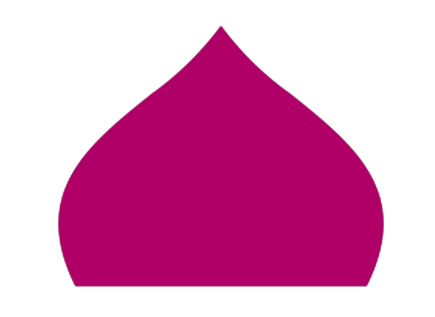 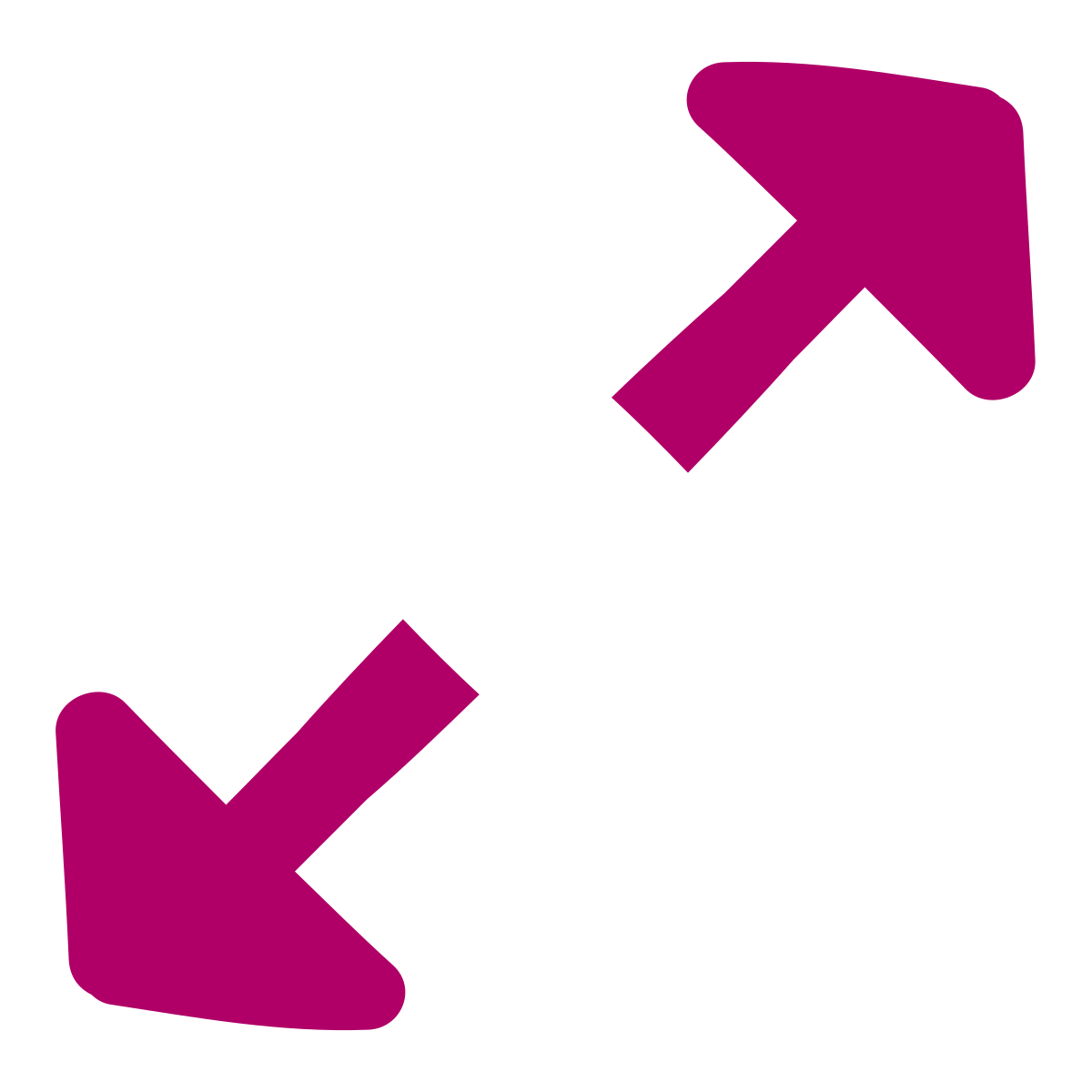 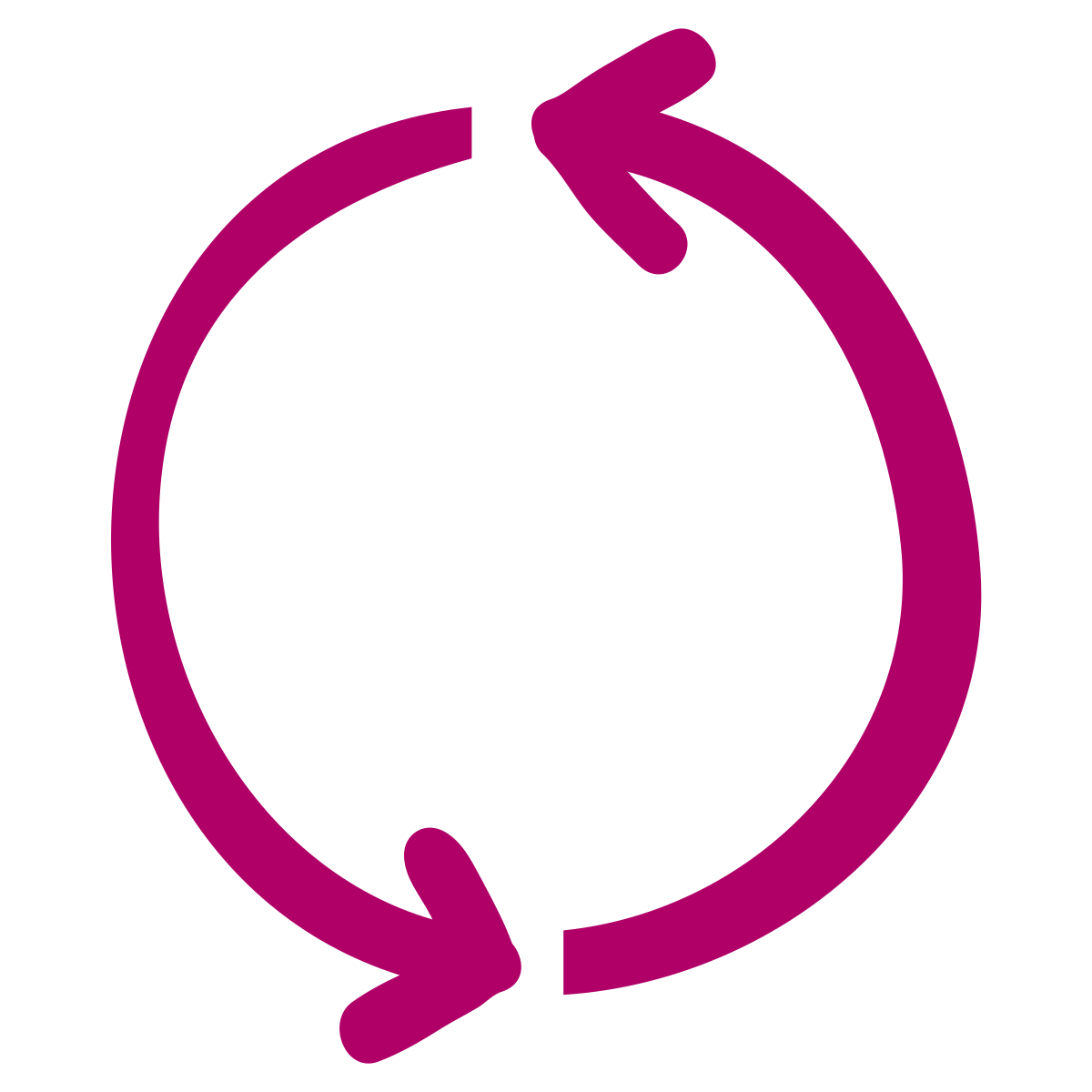 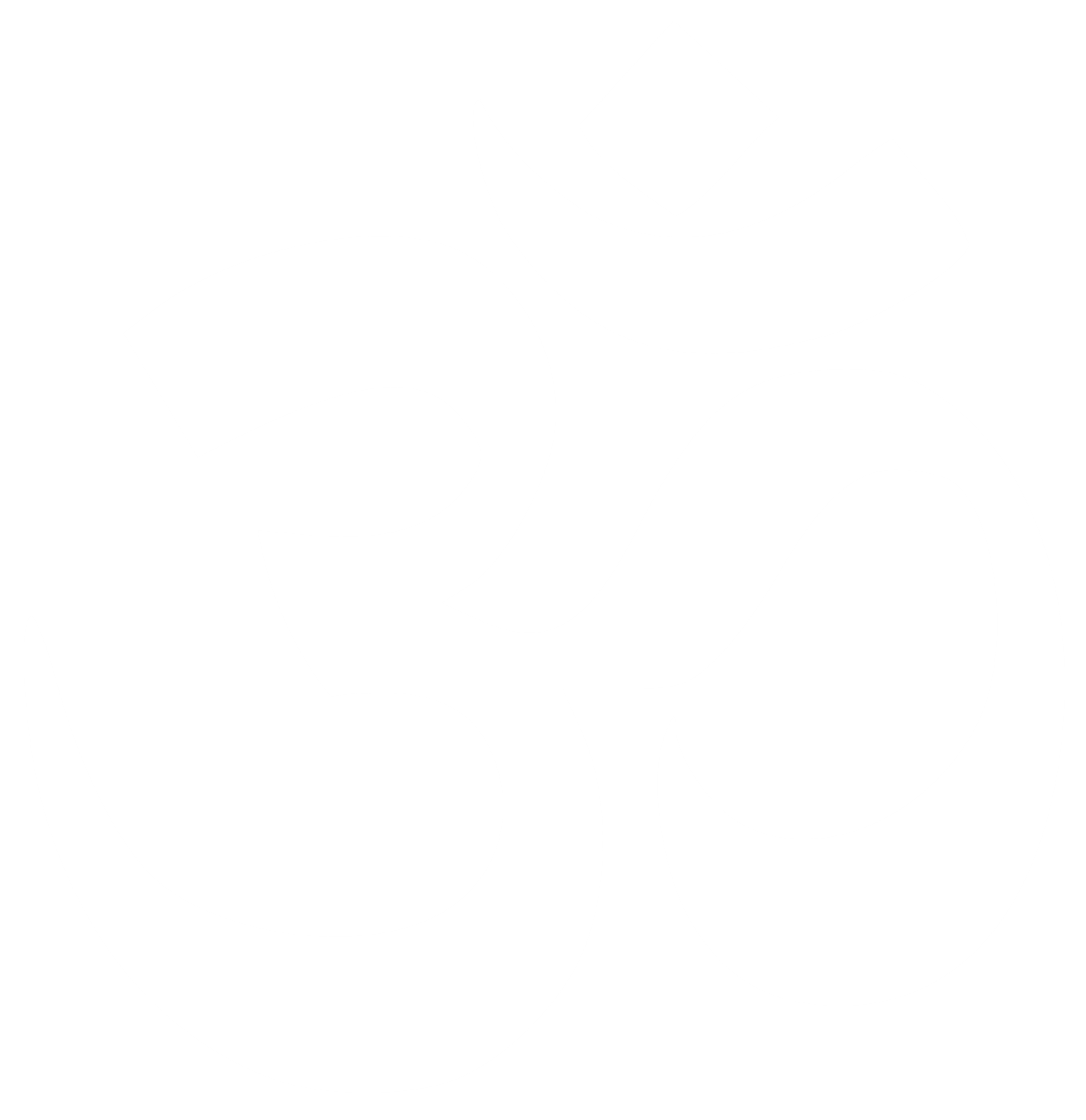 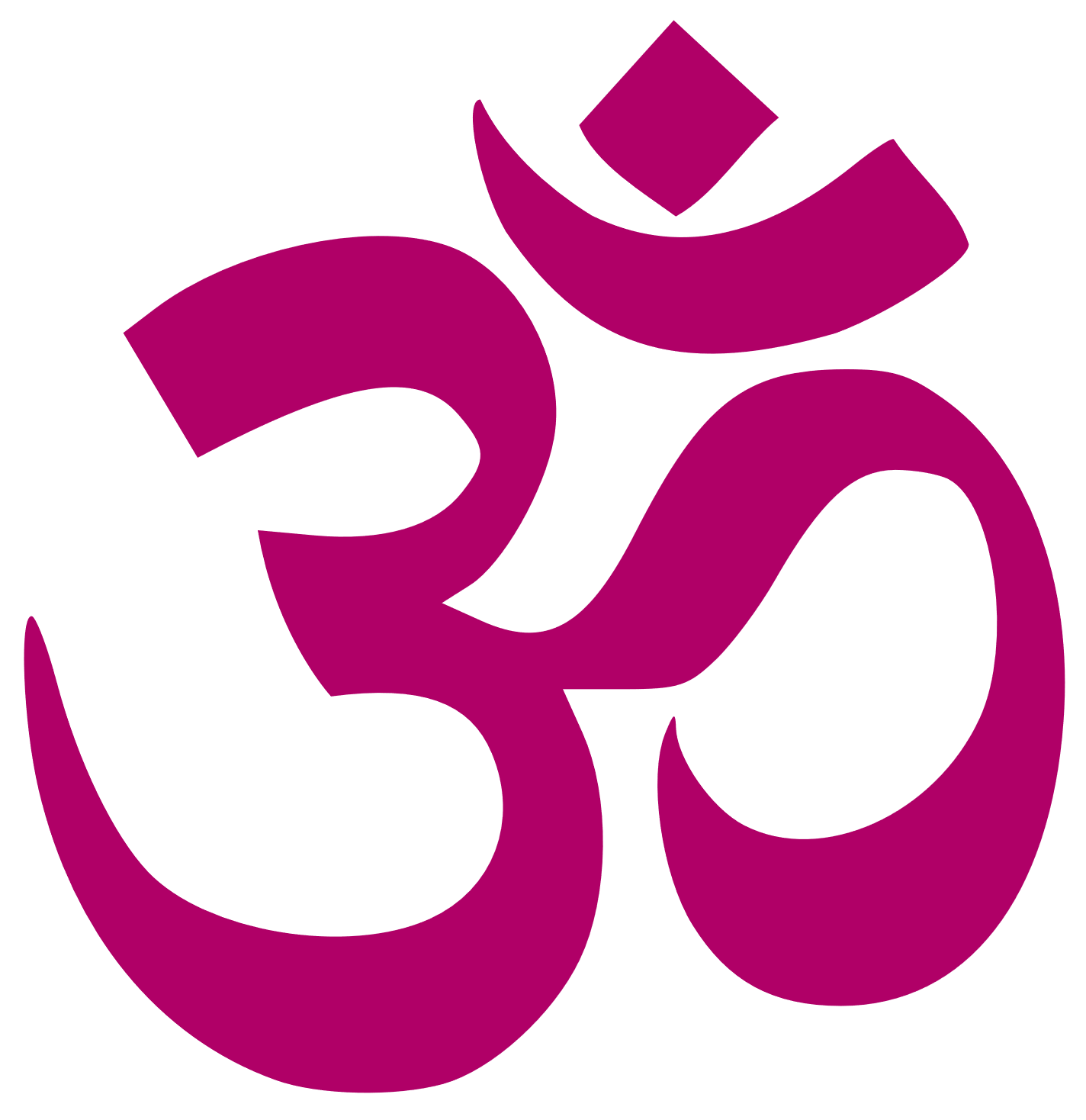 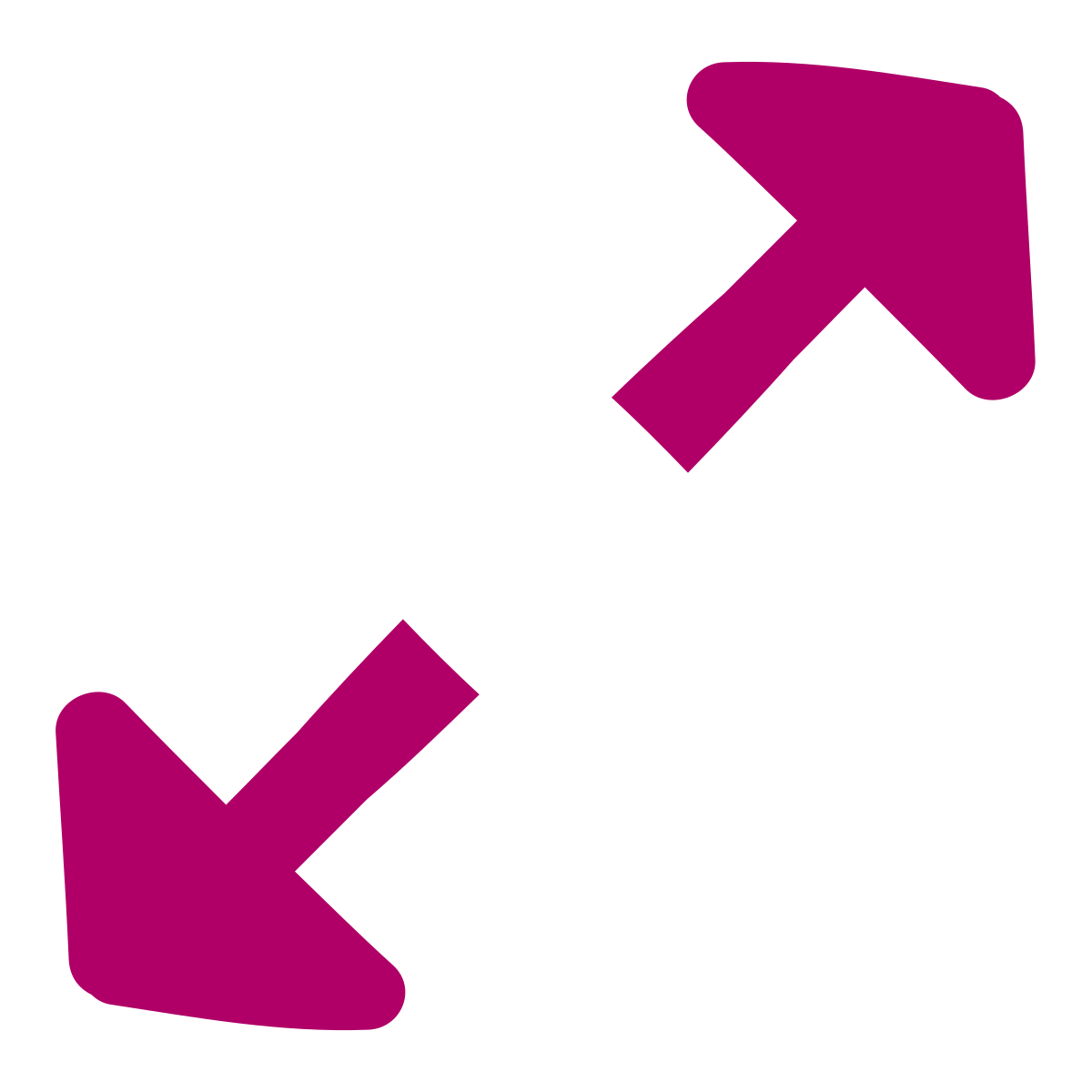 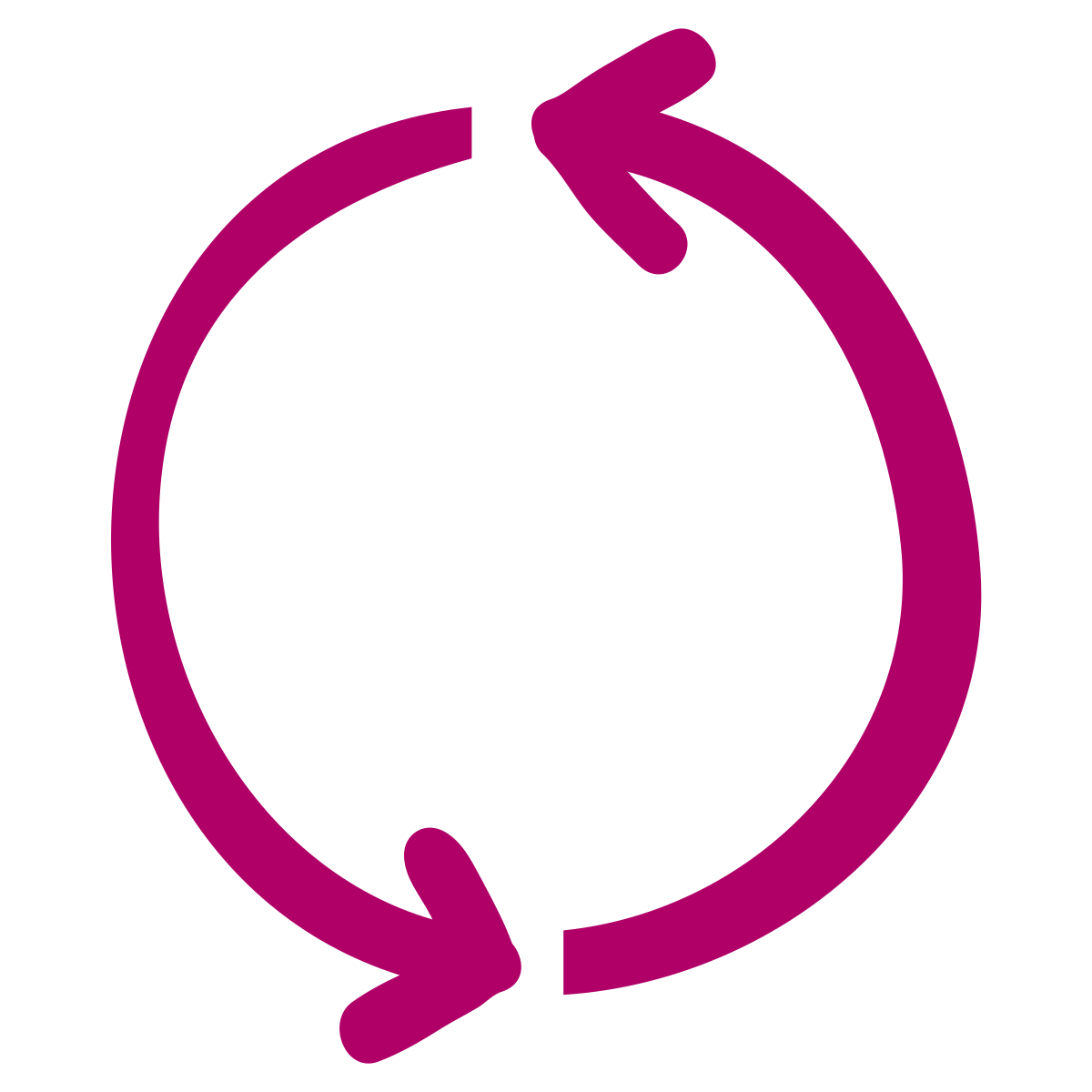 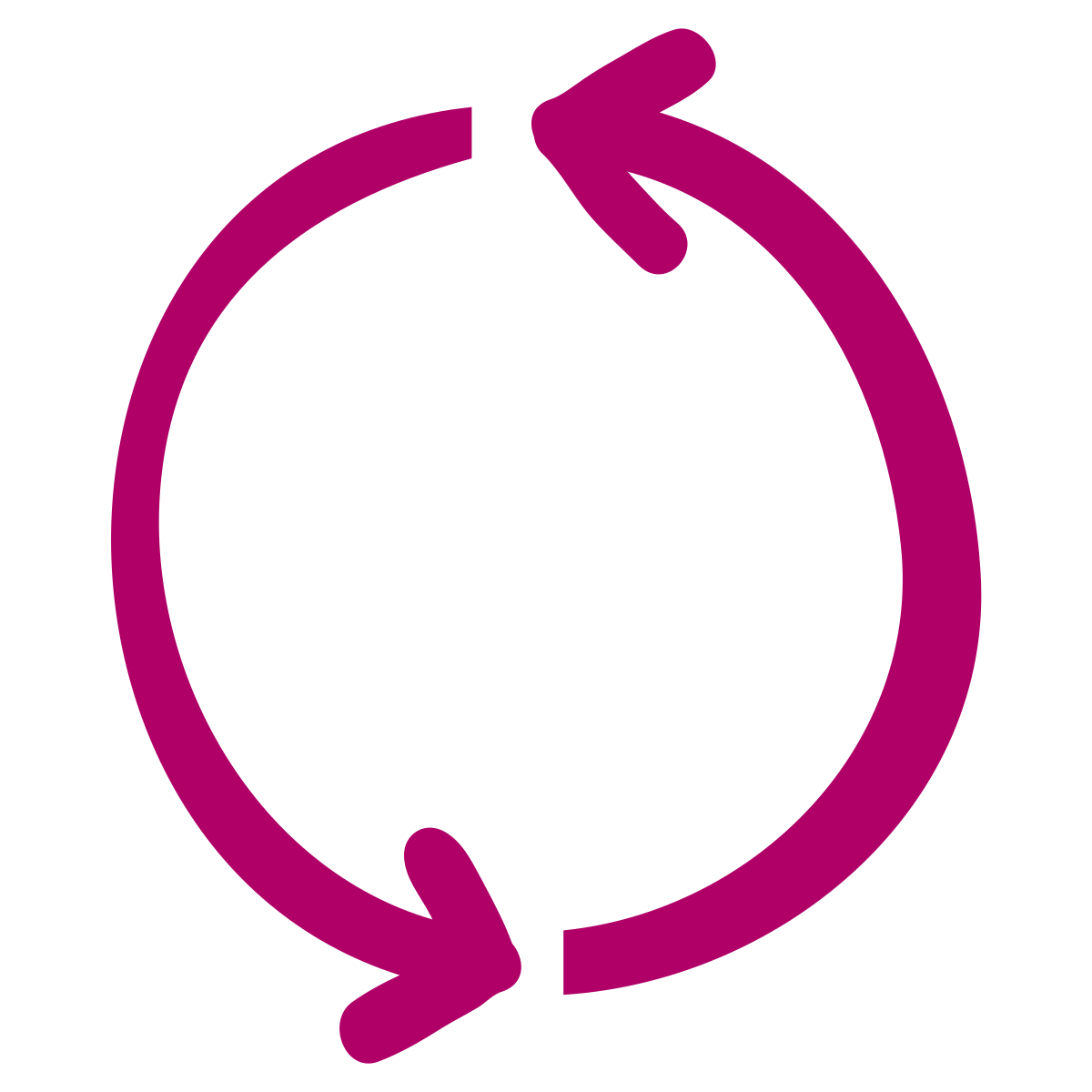 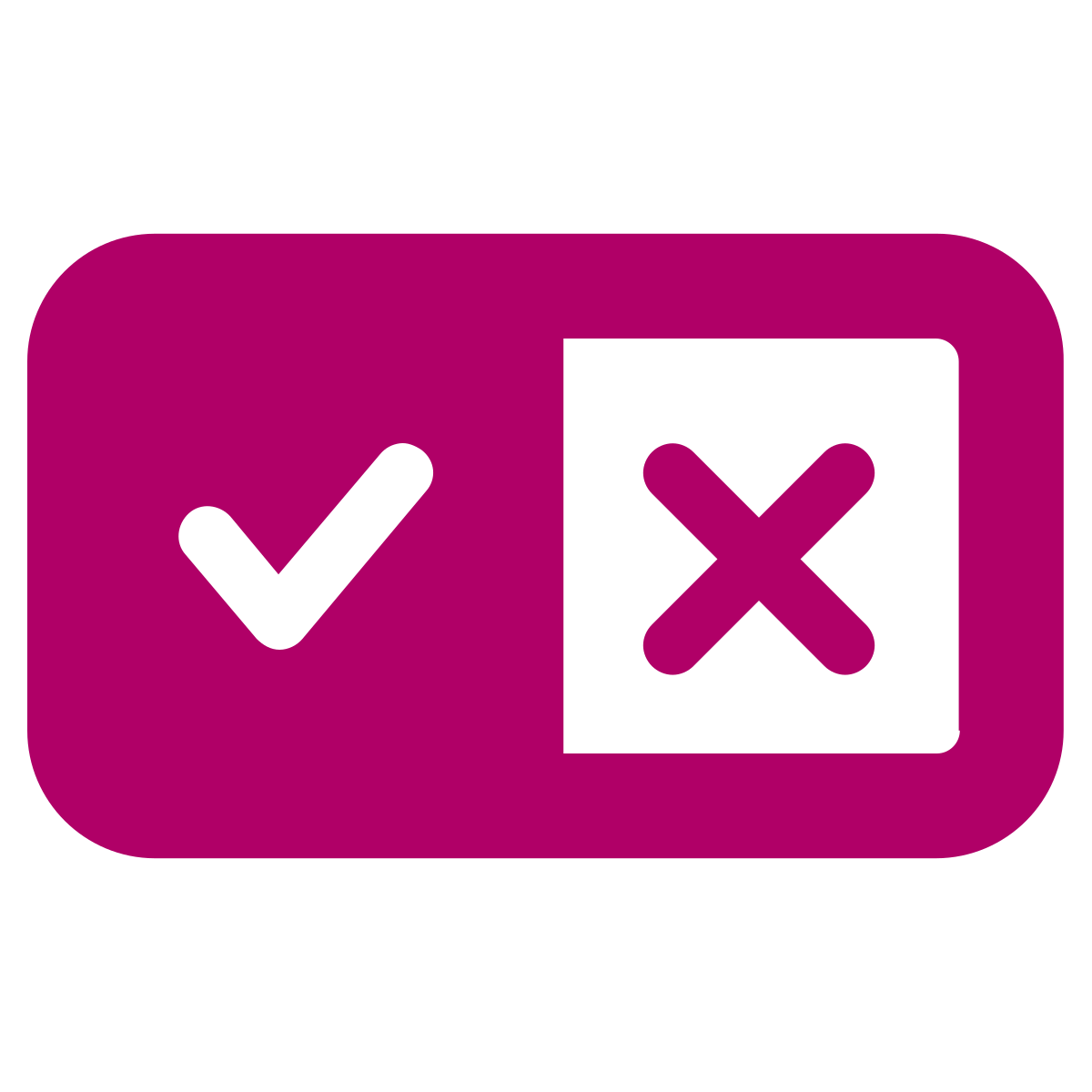 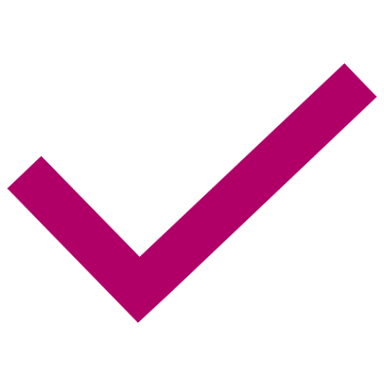 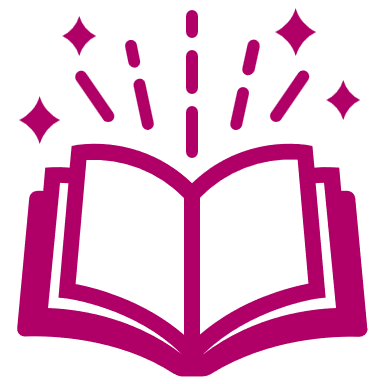 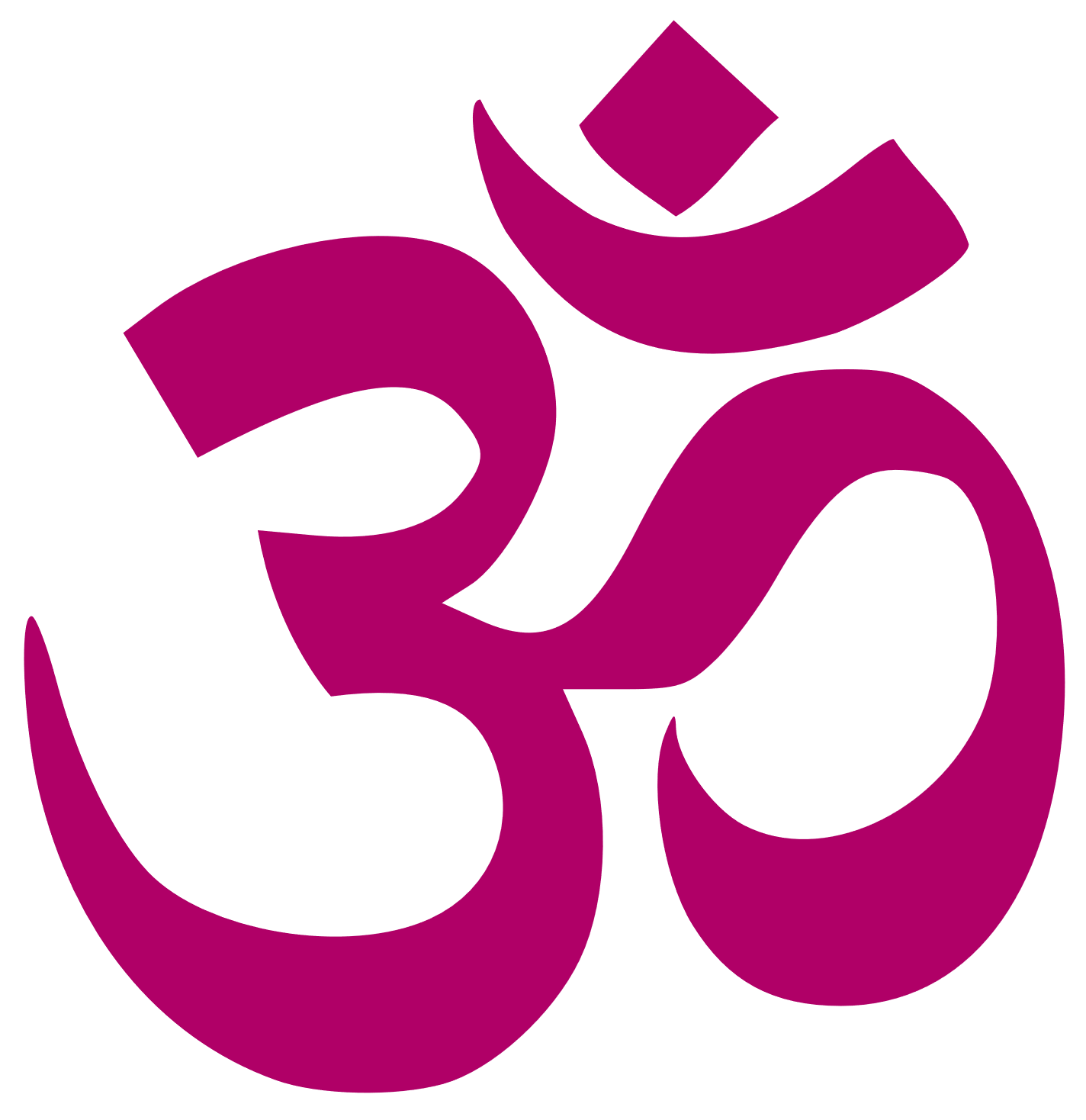 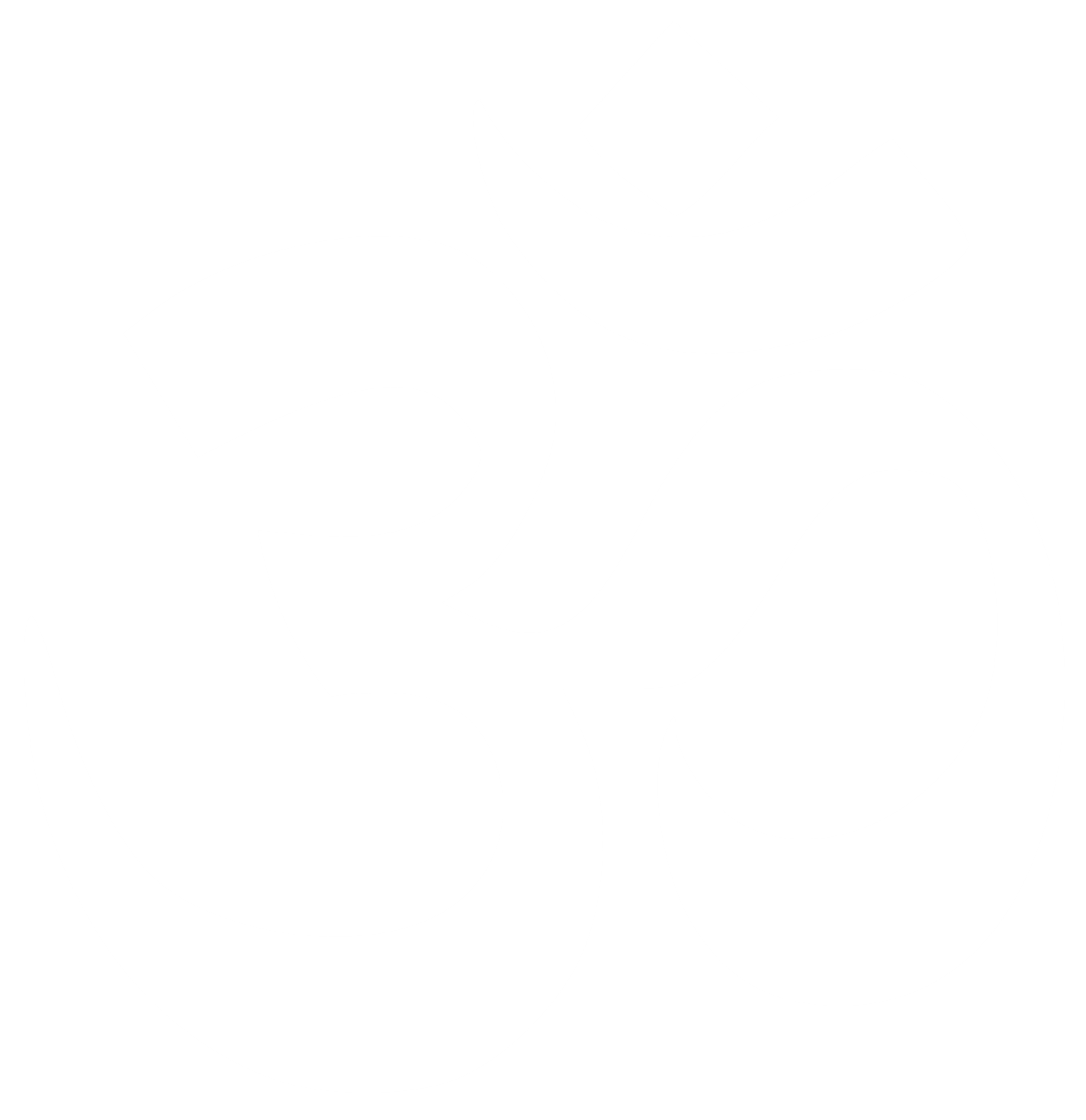 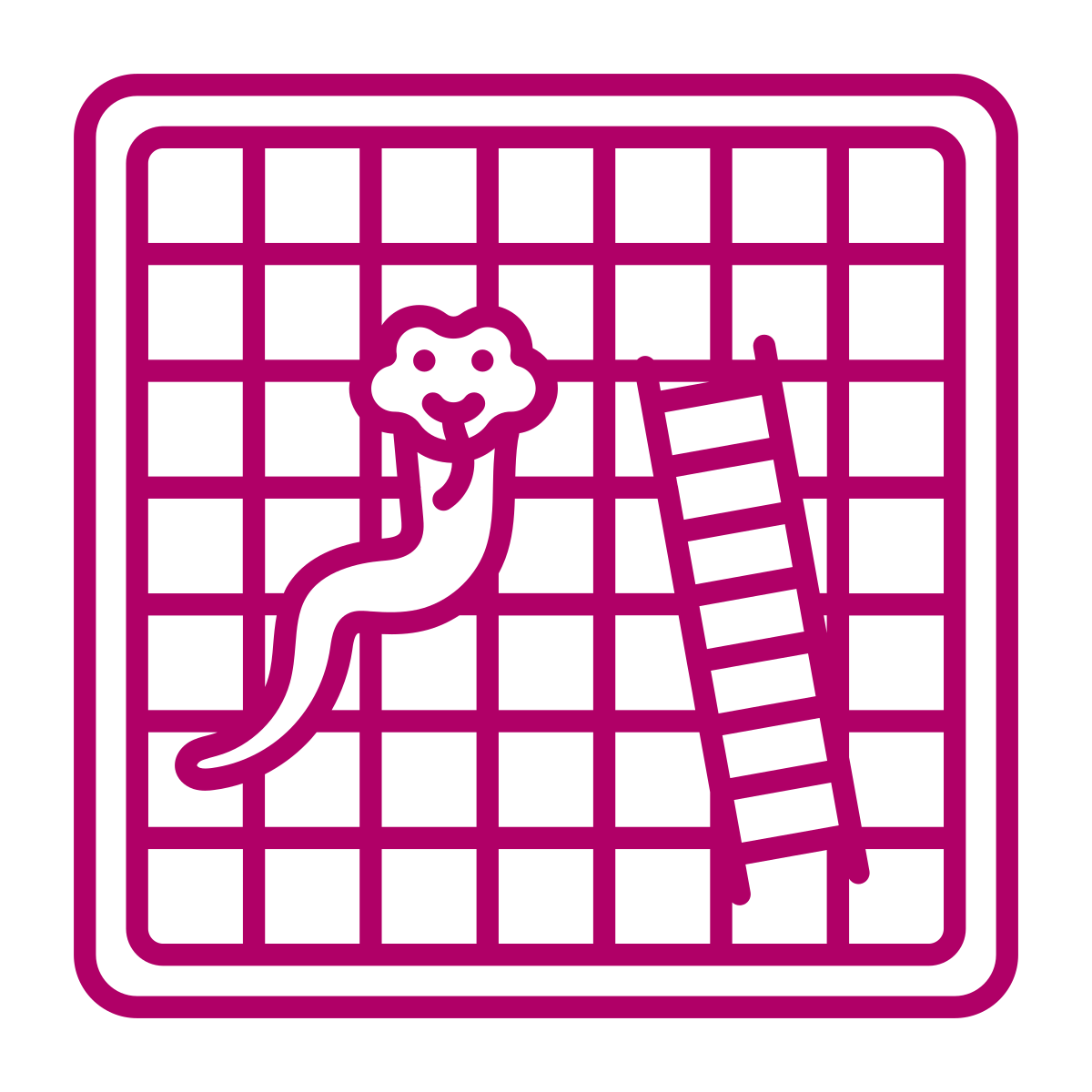 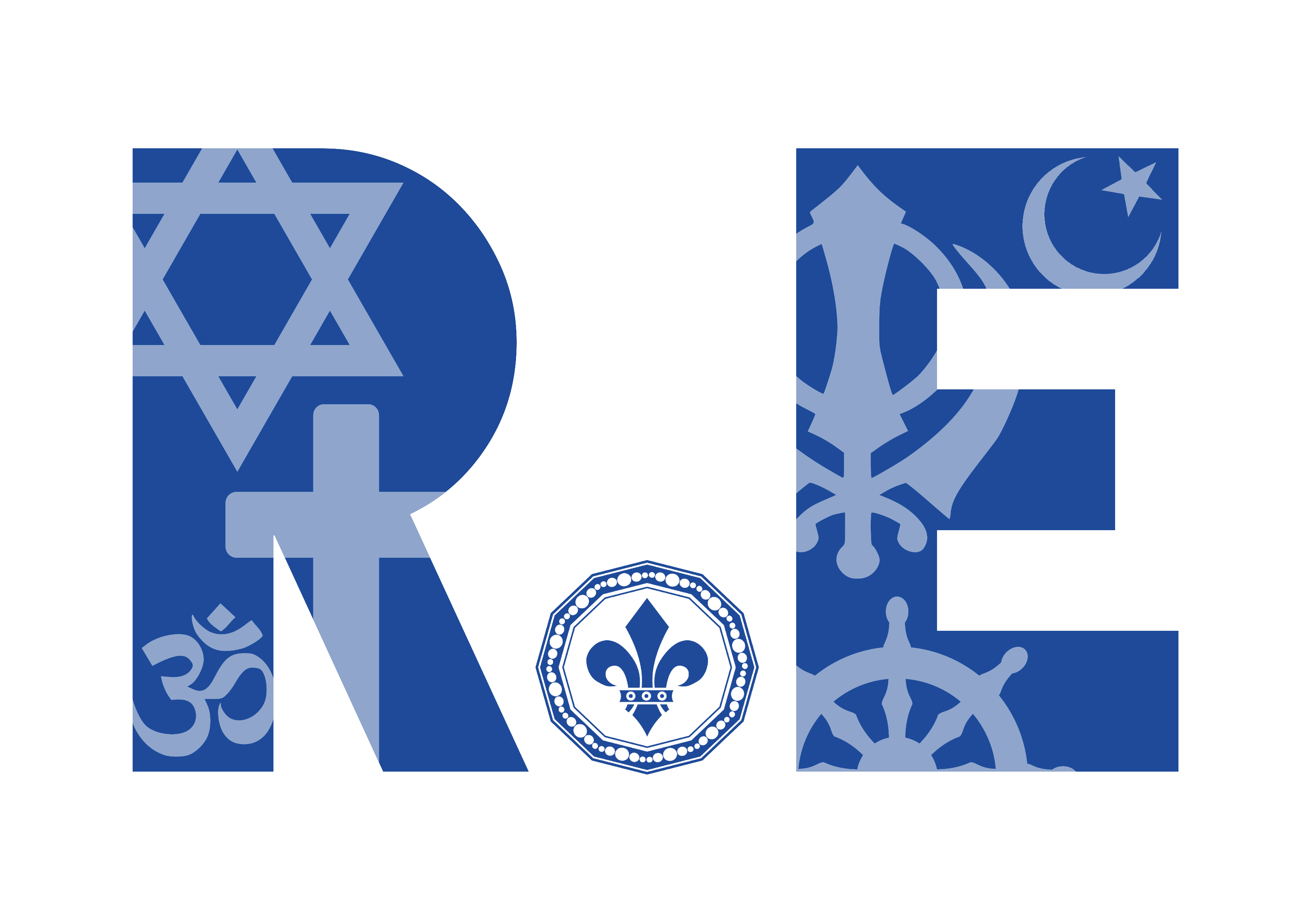 “Exploring religion and belief in the modern world – joyfully, creatively and confidently.”
Why does a  Sanatani/Hindu want to collect good karma?
Cut out the hexagons. Then, arrange the hexagons in sequences and groups. You should  justify any connections made by annotating your links.
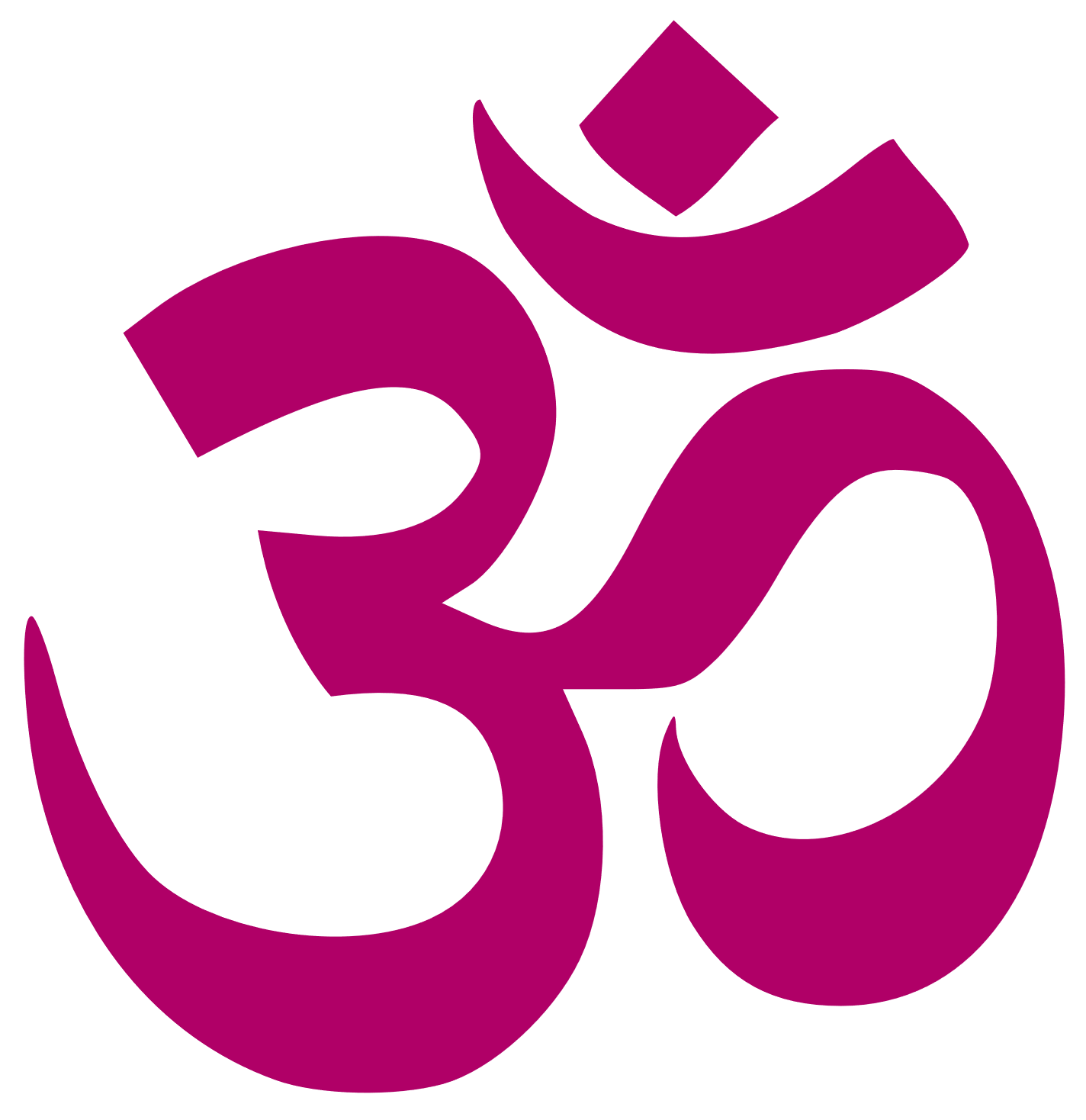 Brahman
Aum
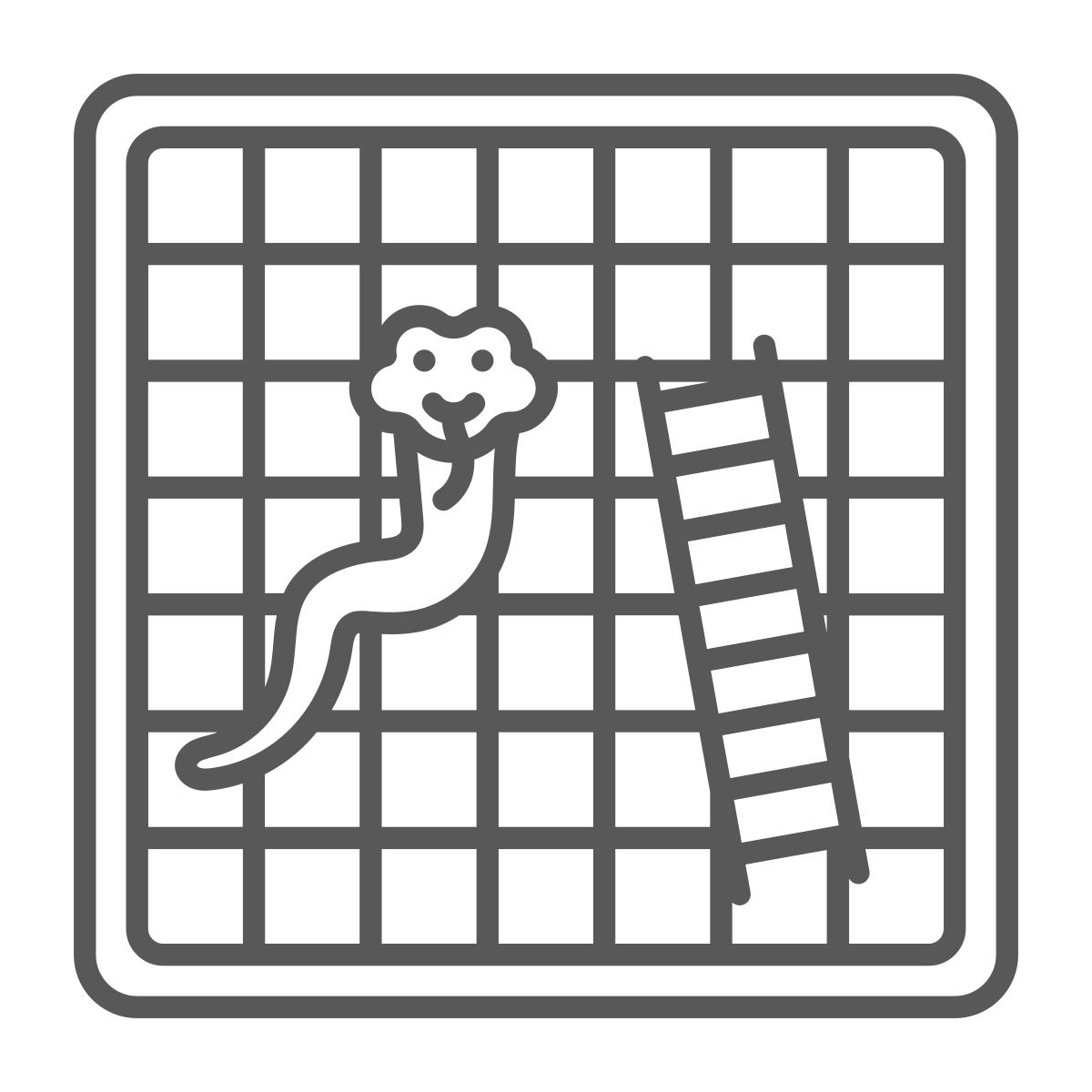 sewa
moksha
Year 4  Why does a  Sanatani/Hindu want to collect good karma?
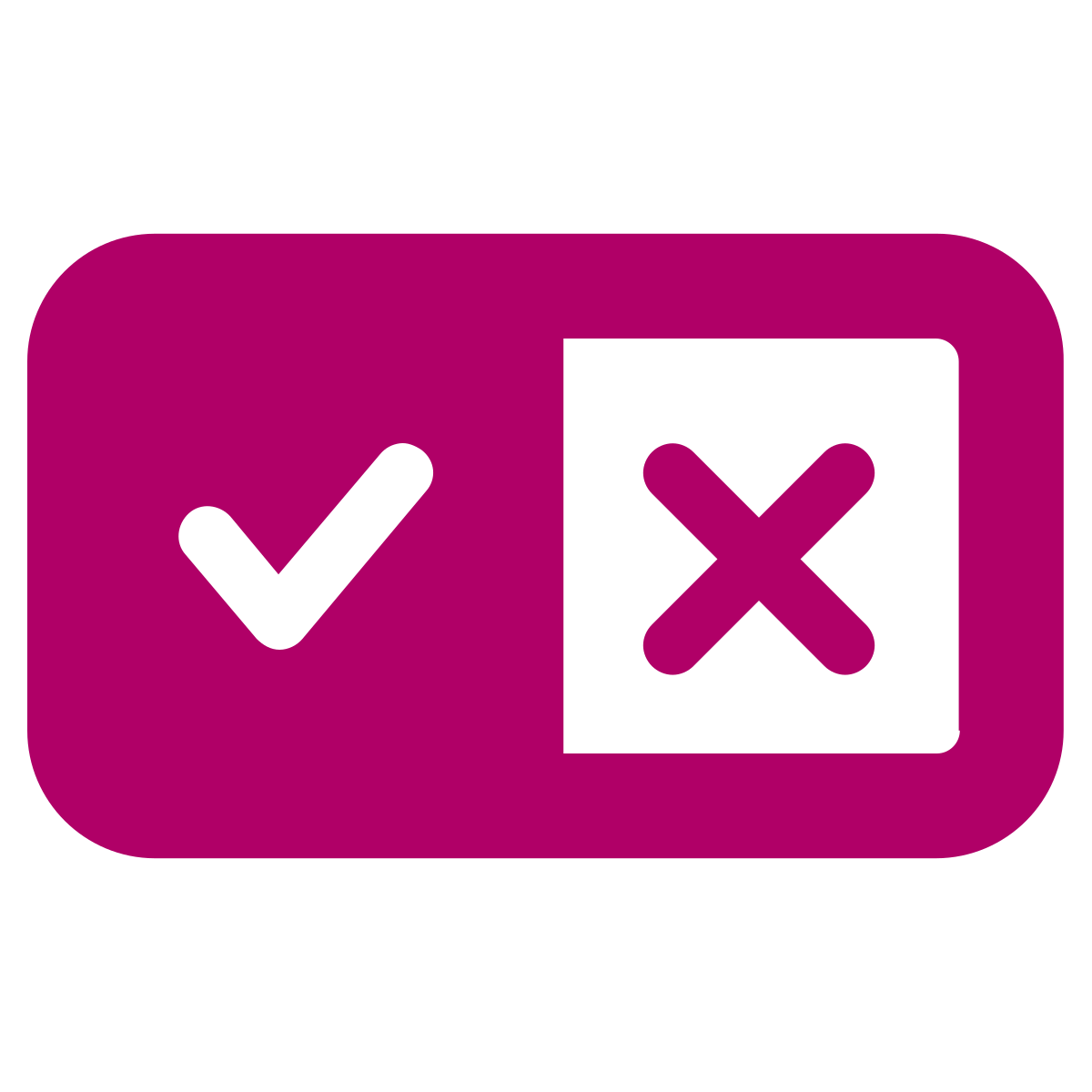 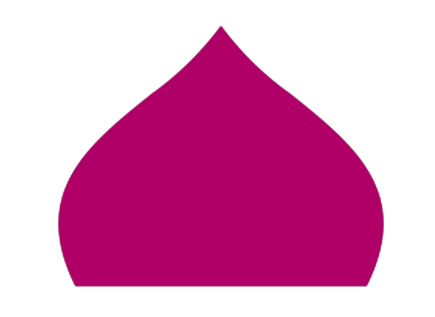 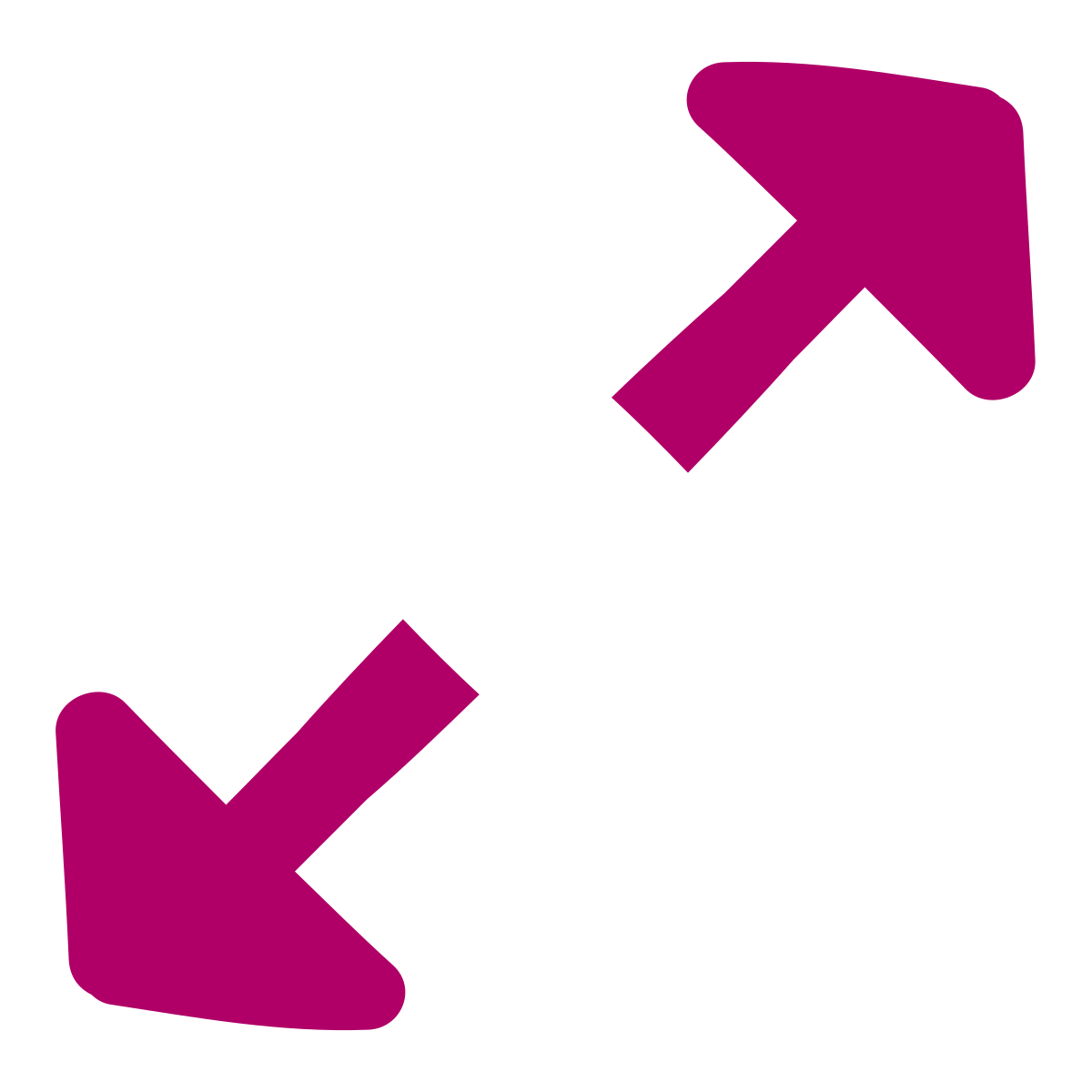 mandir
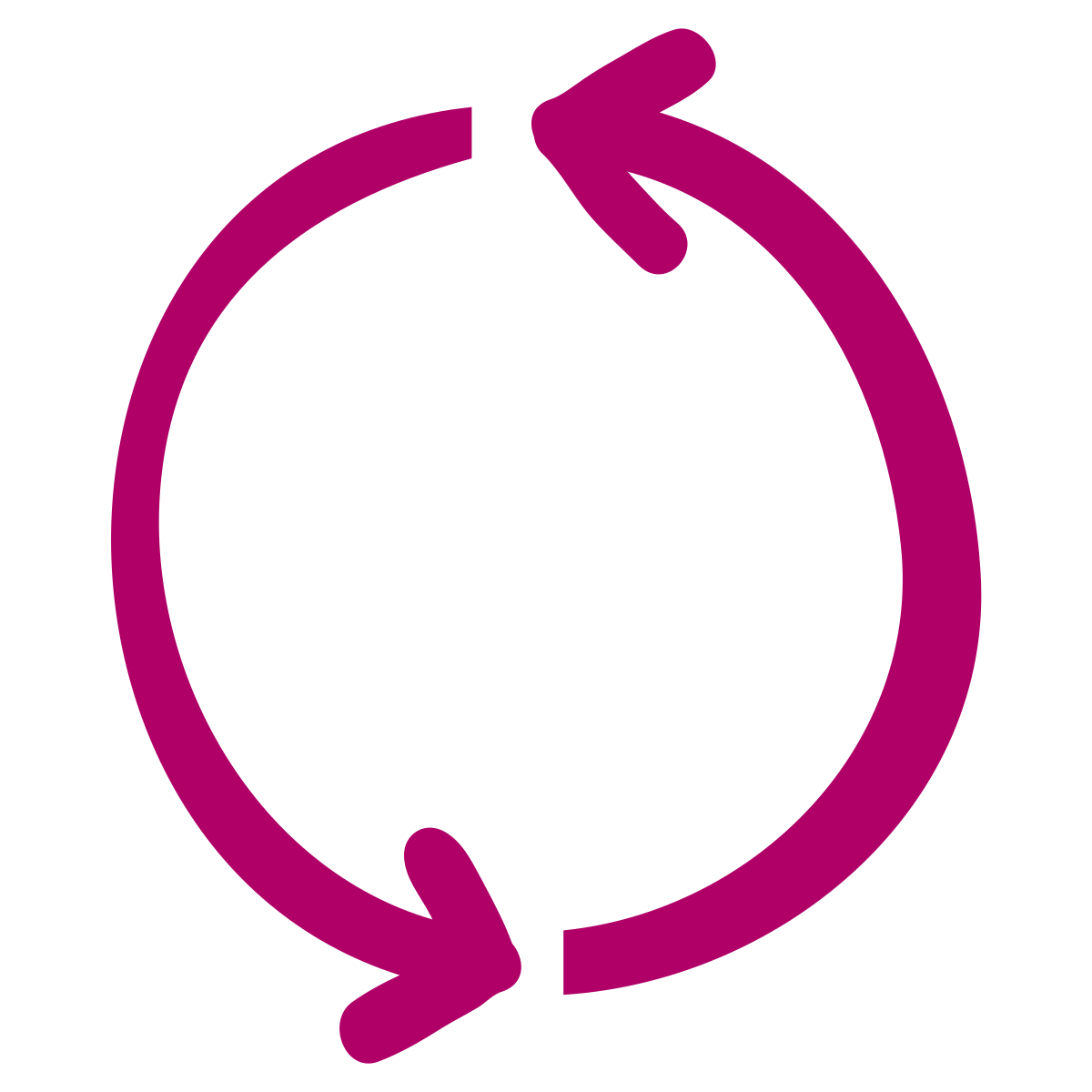 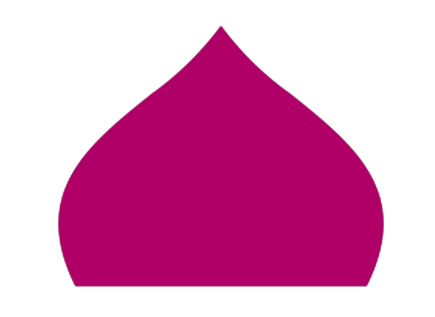 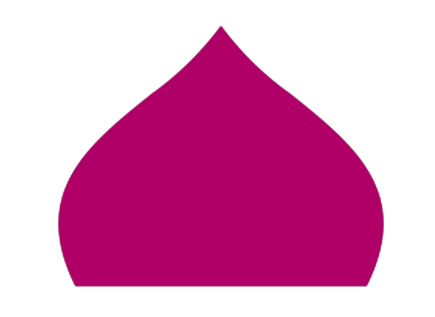 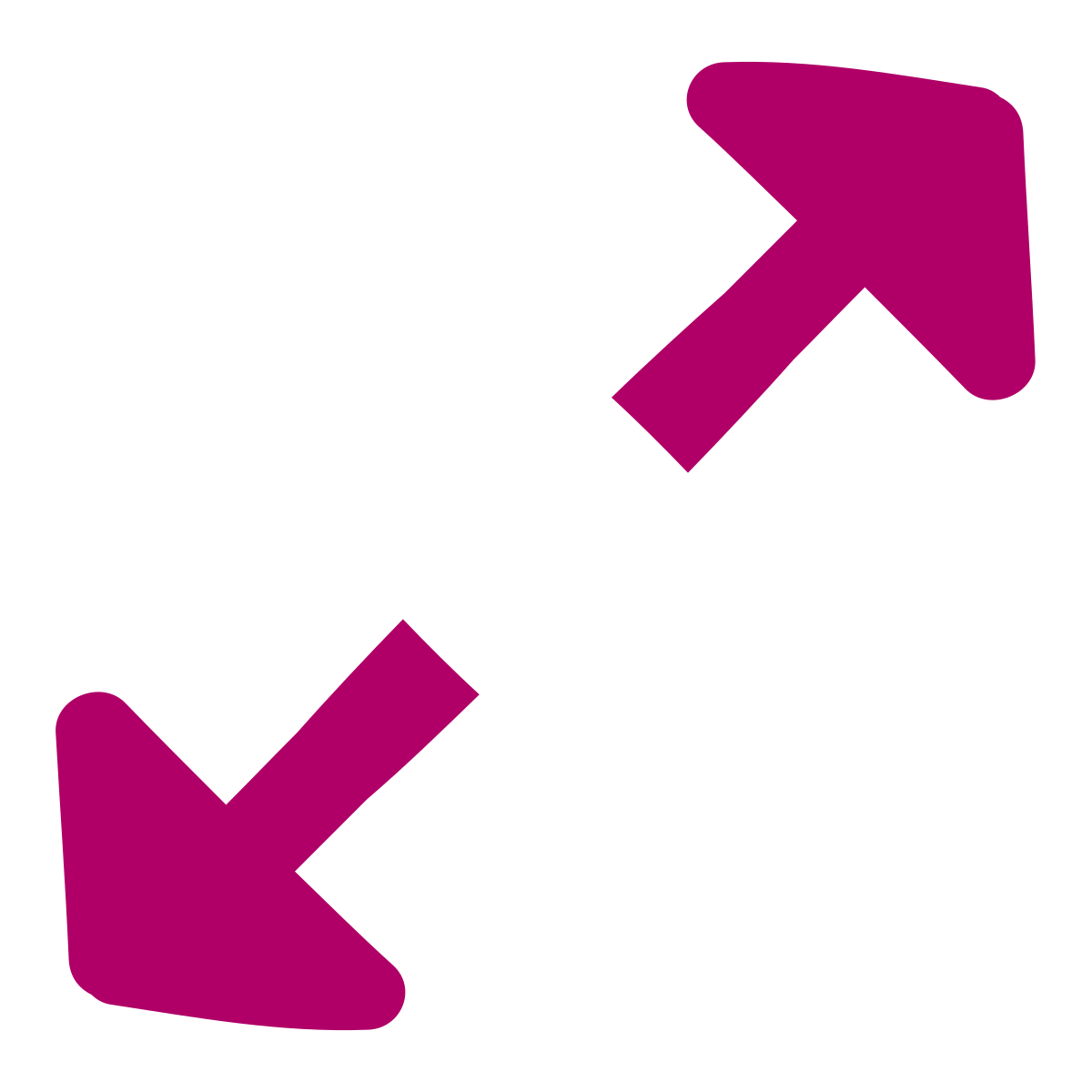 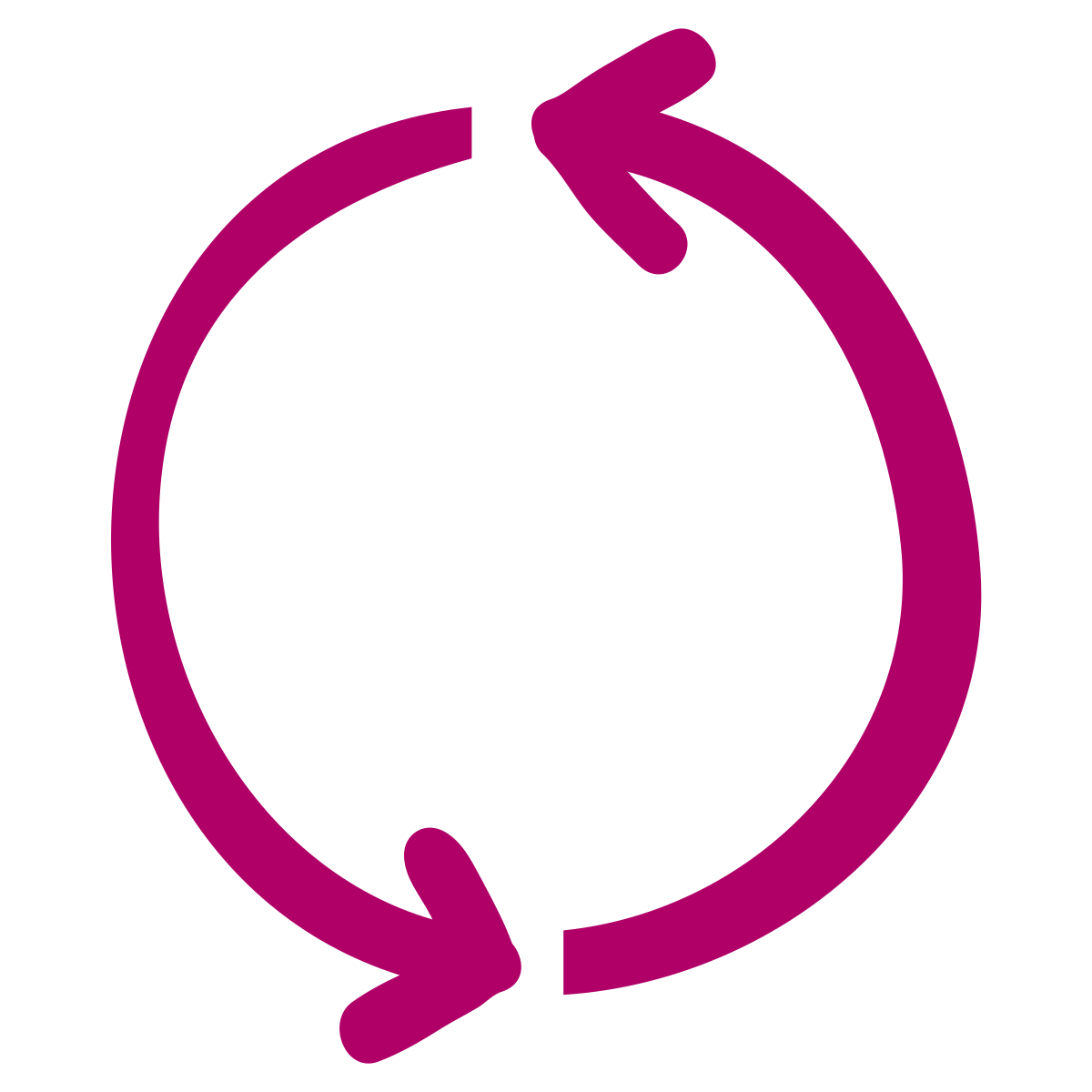 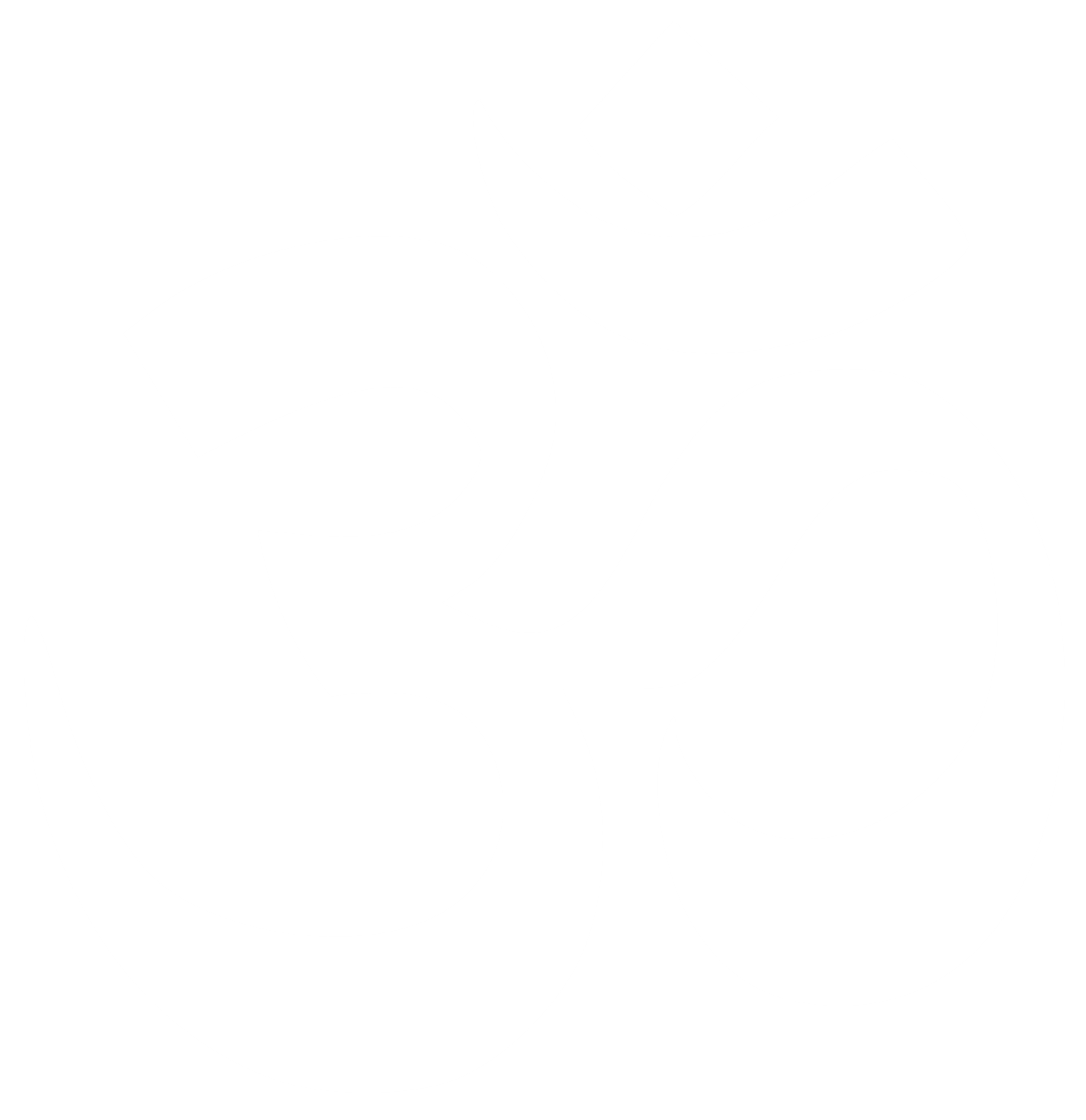 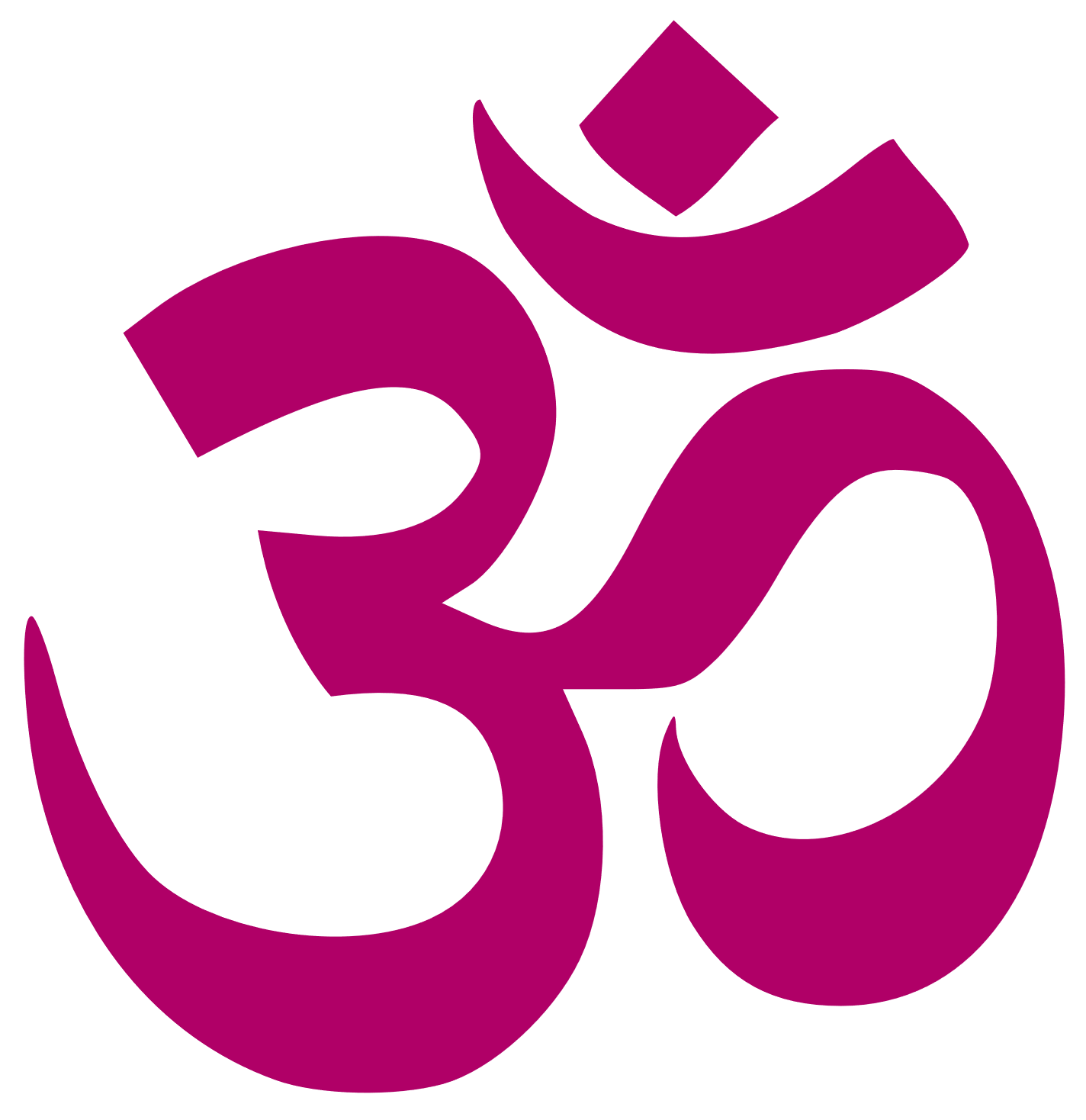 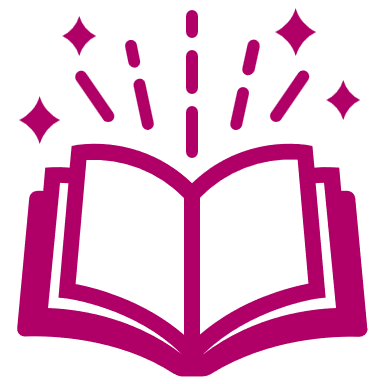 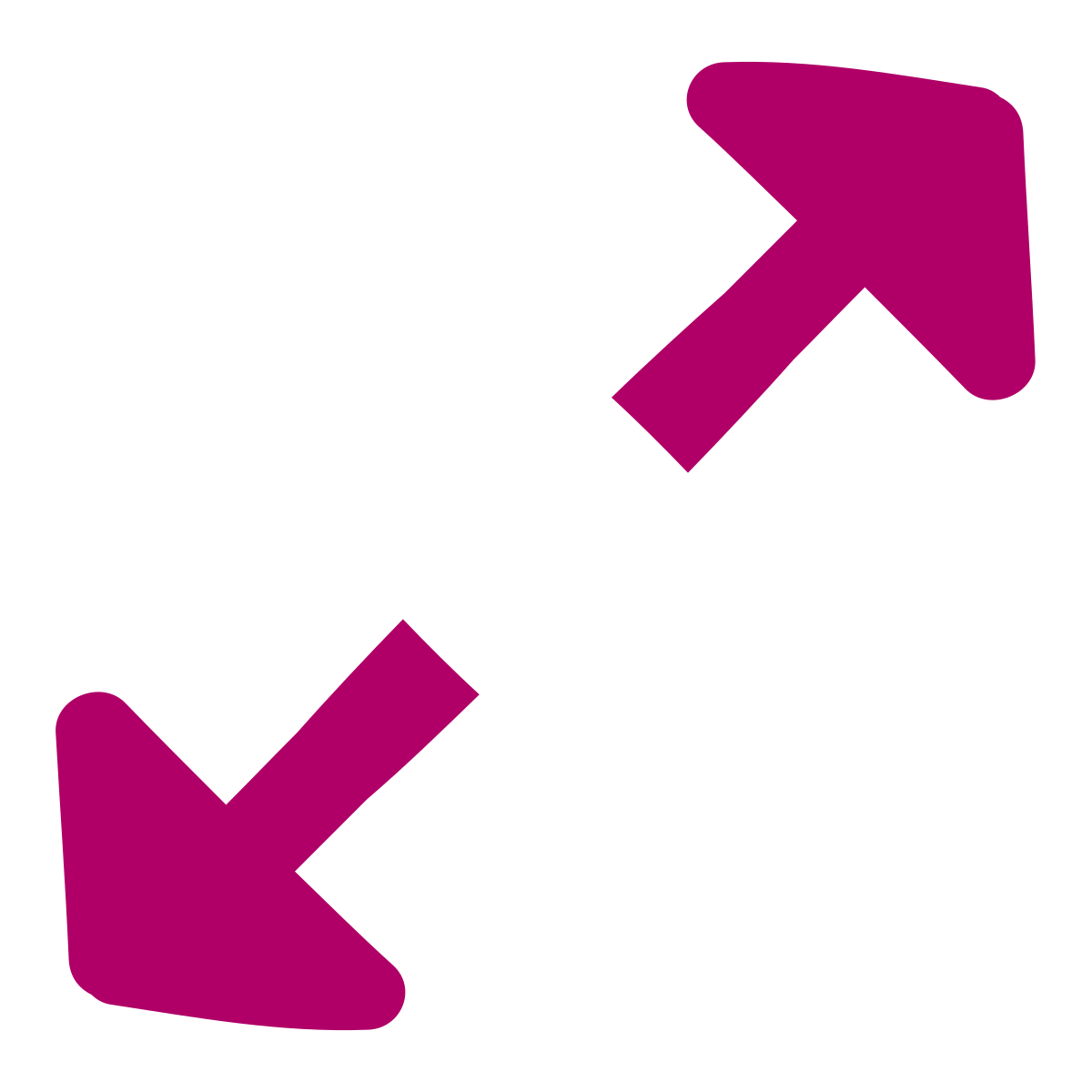 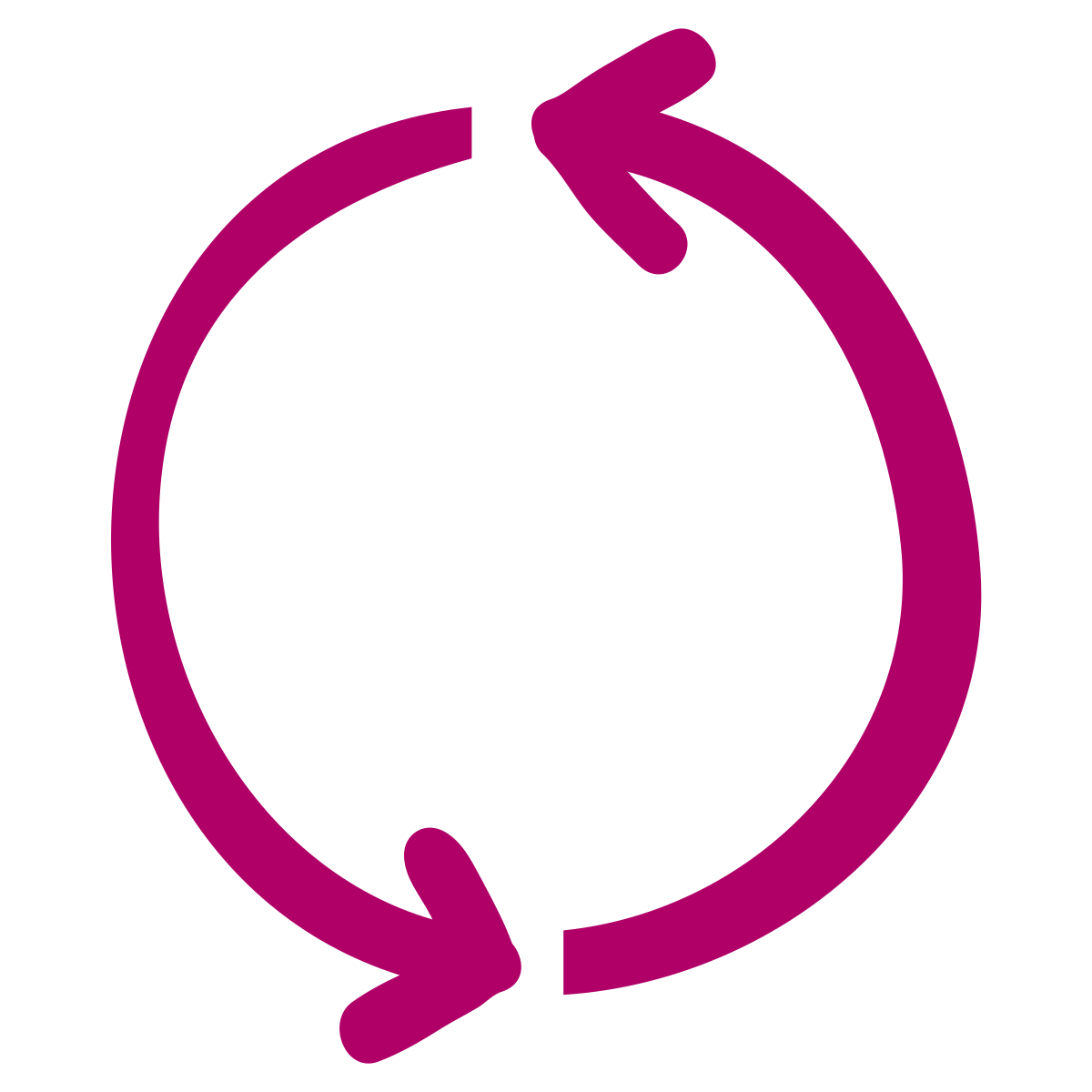 karma
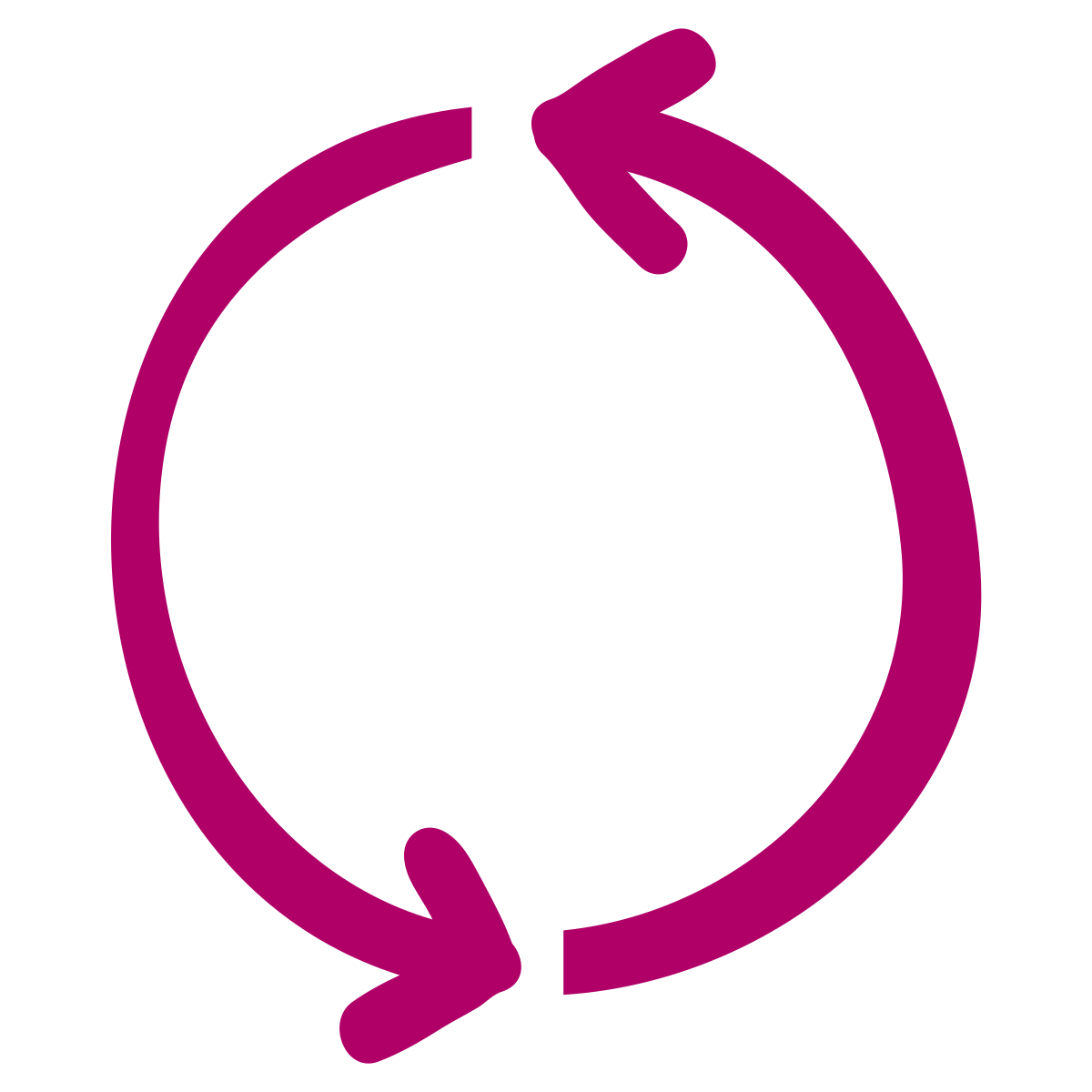 samsara
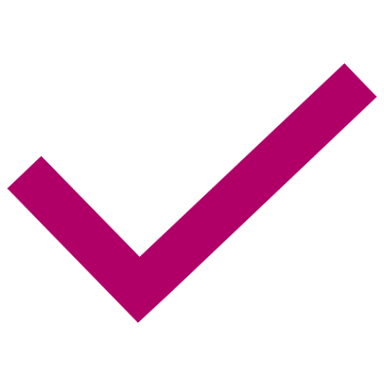 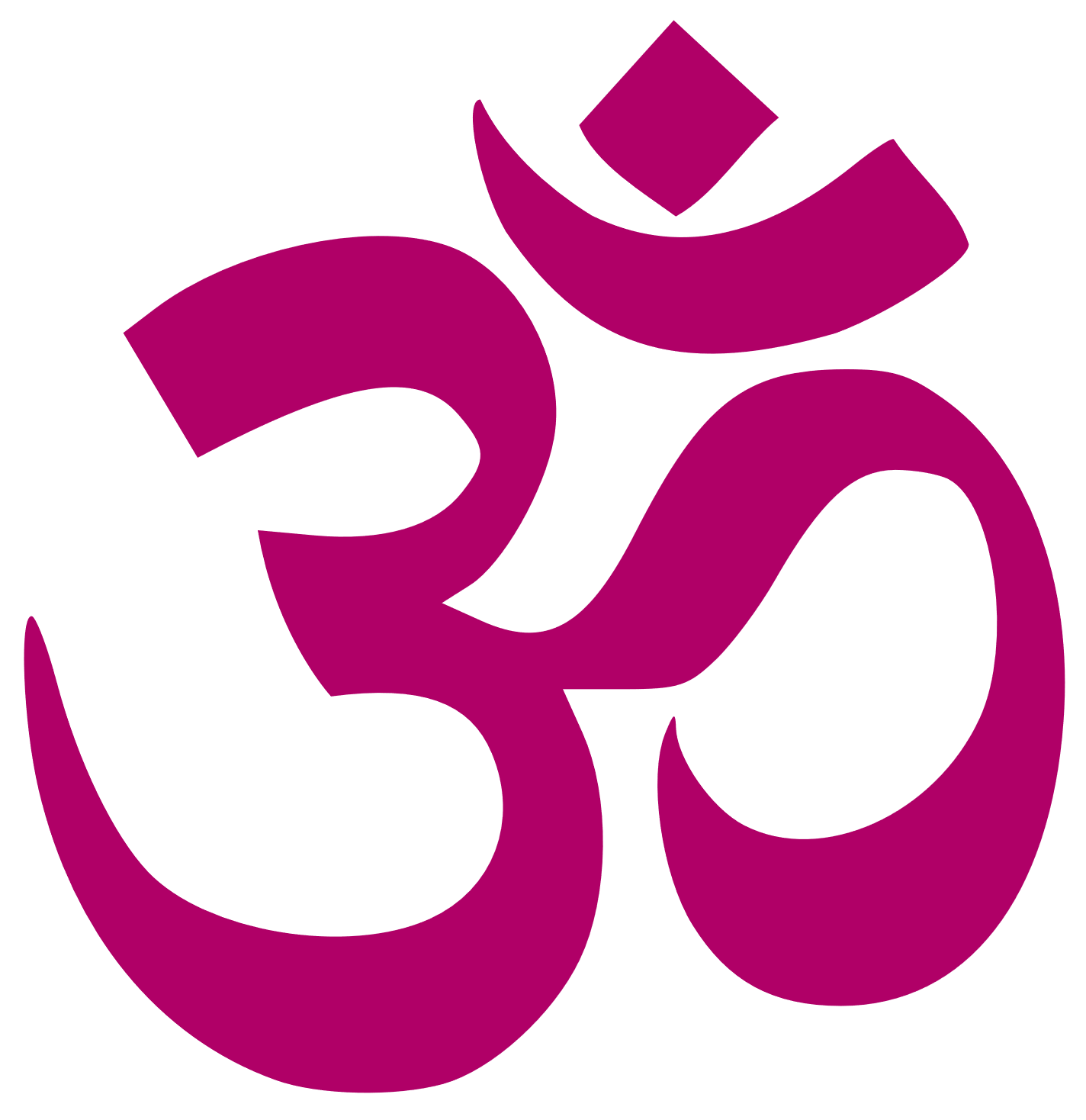 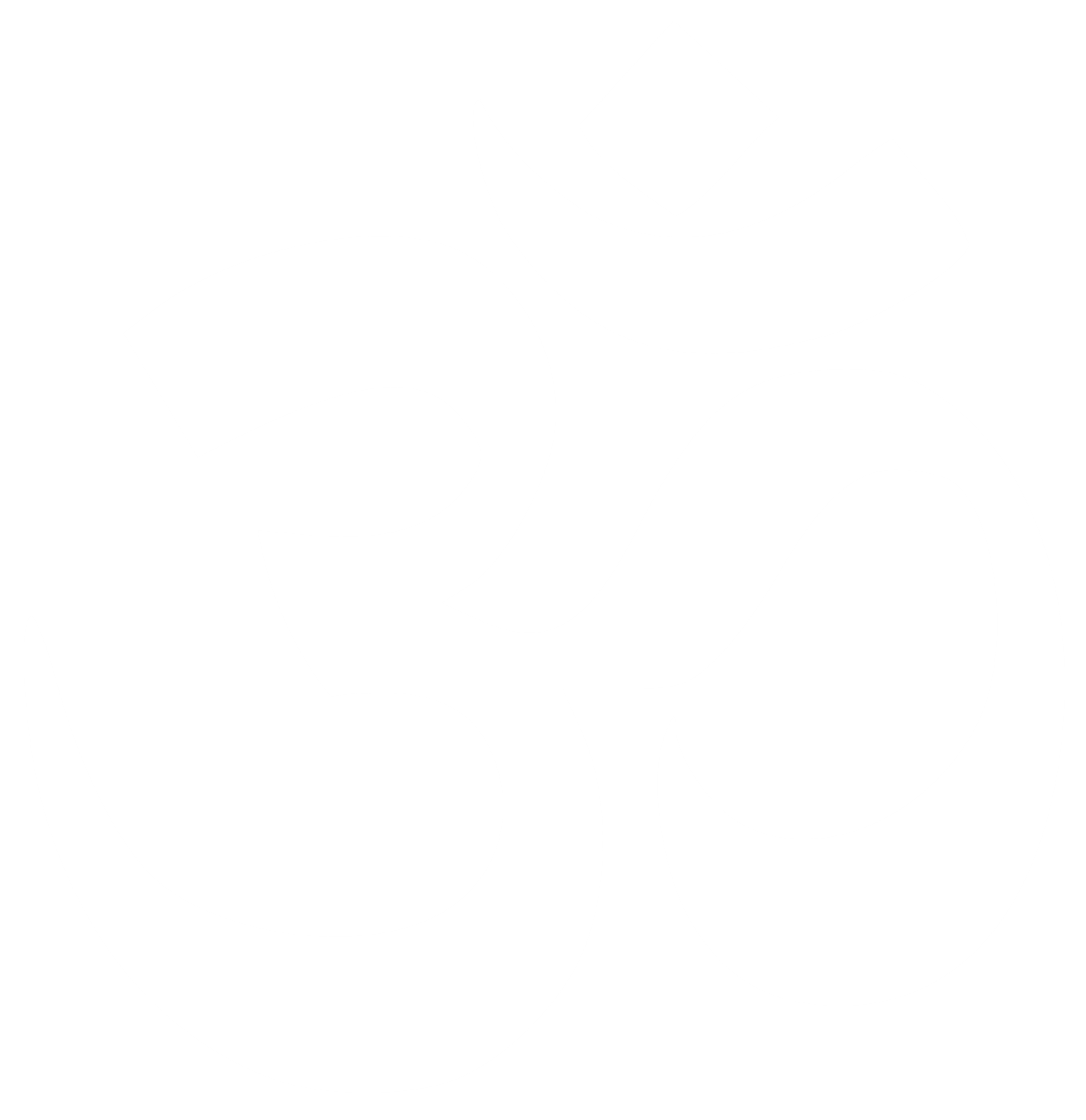 Panchatantra
atman
Based on work by Pam Hook (HookEd) on Solo Taxonomy
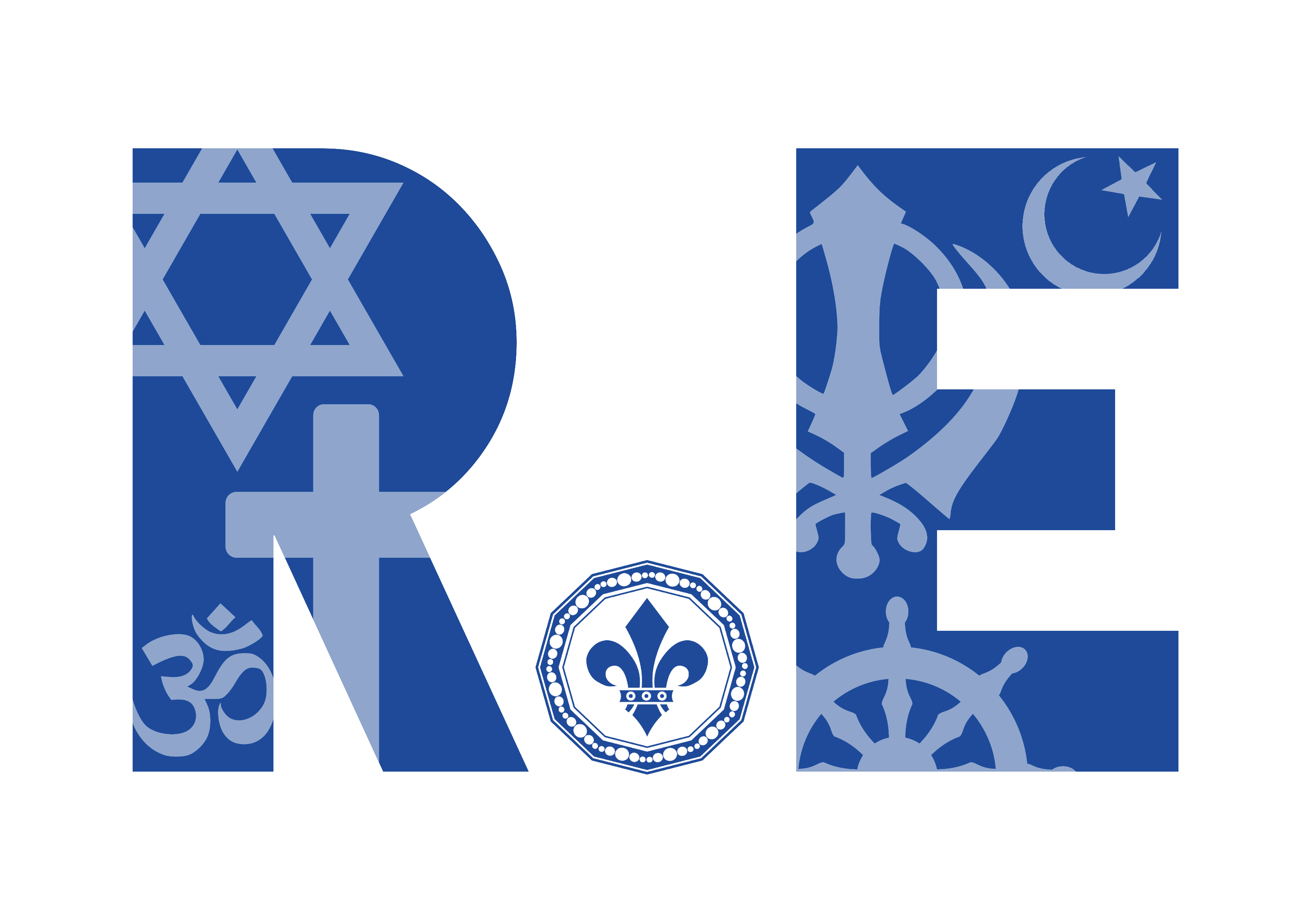 “Exploring religion and belief in the modern world – joyfully, creatively and confidently.”
Why is the Torah such a joy for the Jewish Community?
I can talk about influences in my life and community
I make connections between artefacts and Jewish beliefs
I know how the Torah is used in the synagogue
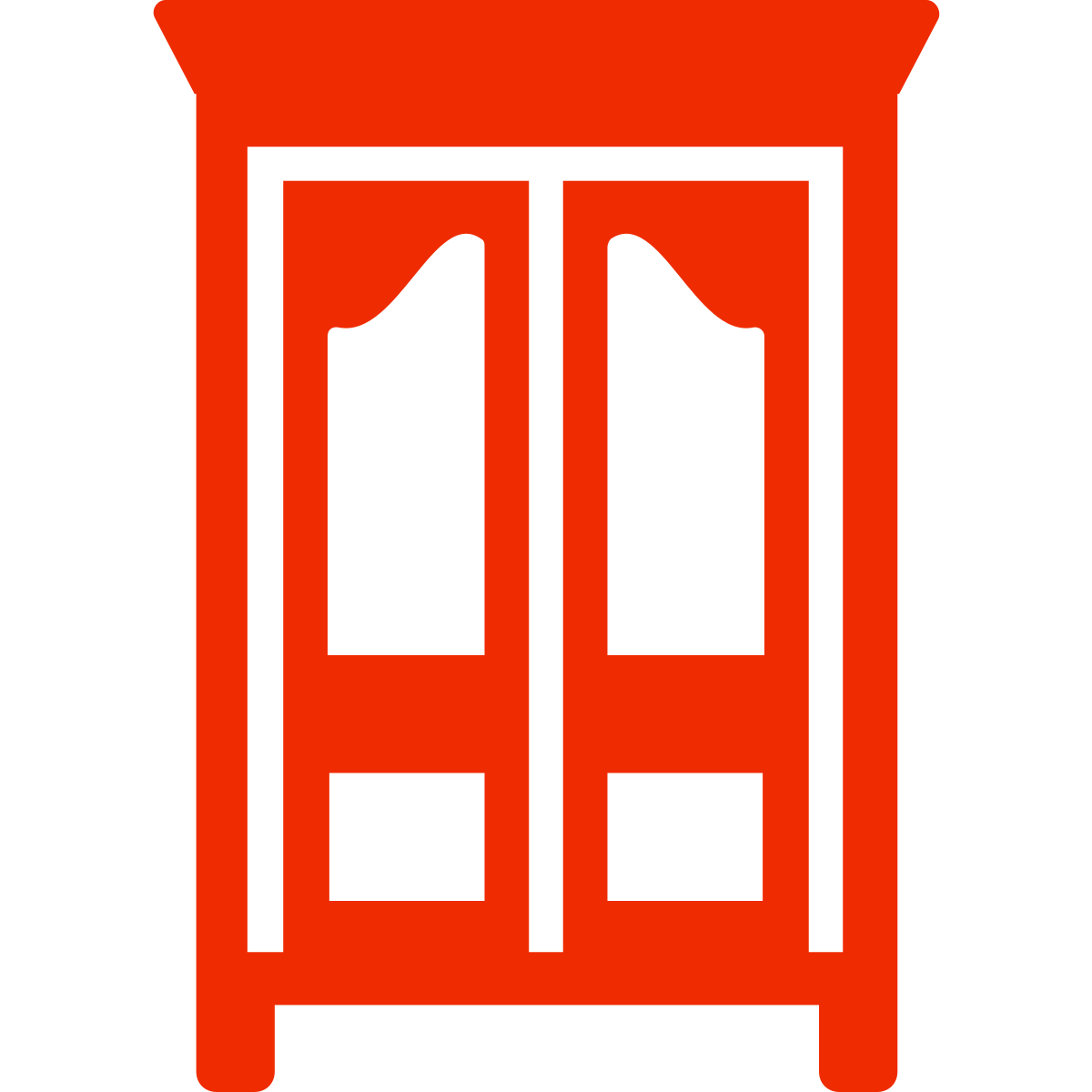 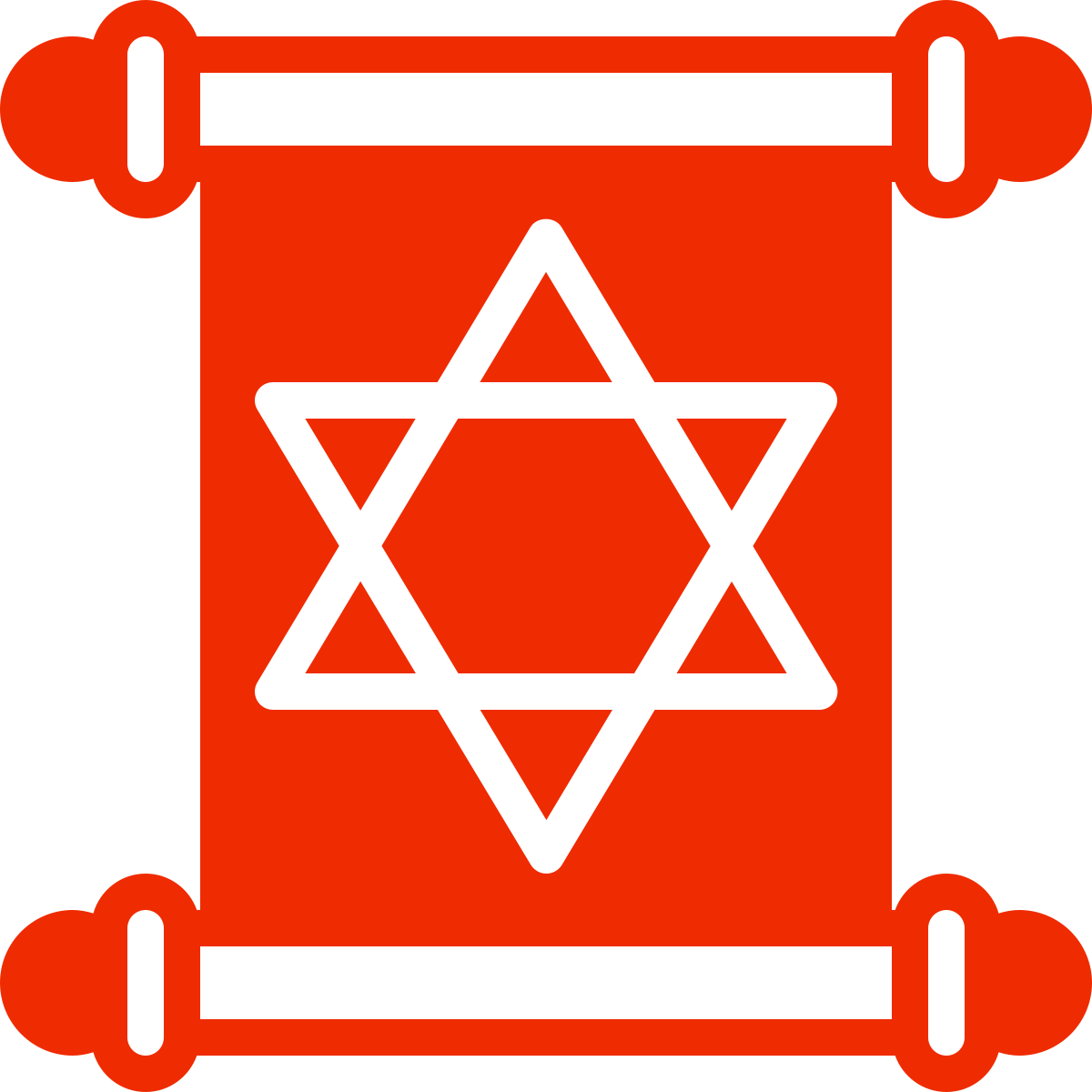 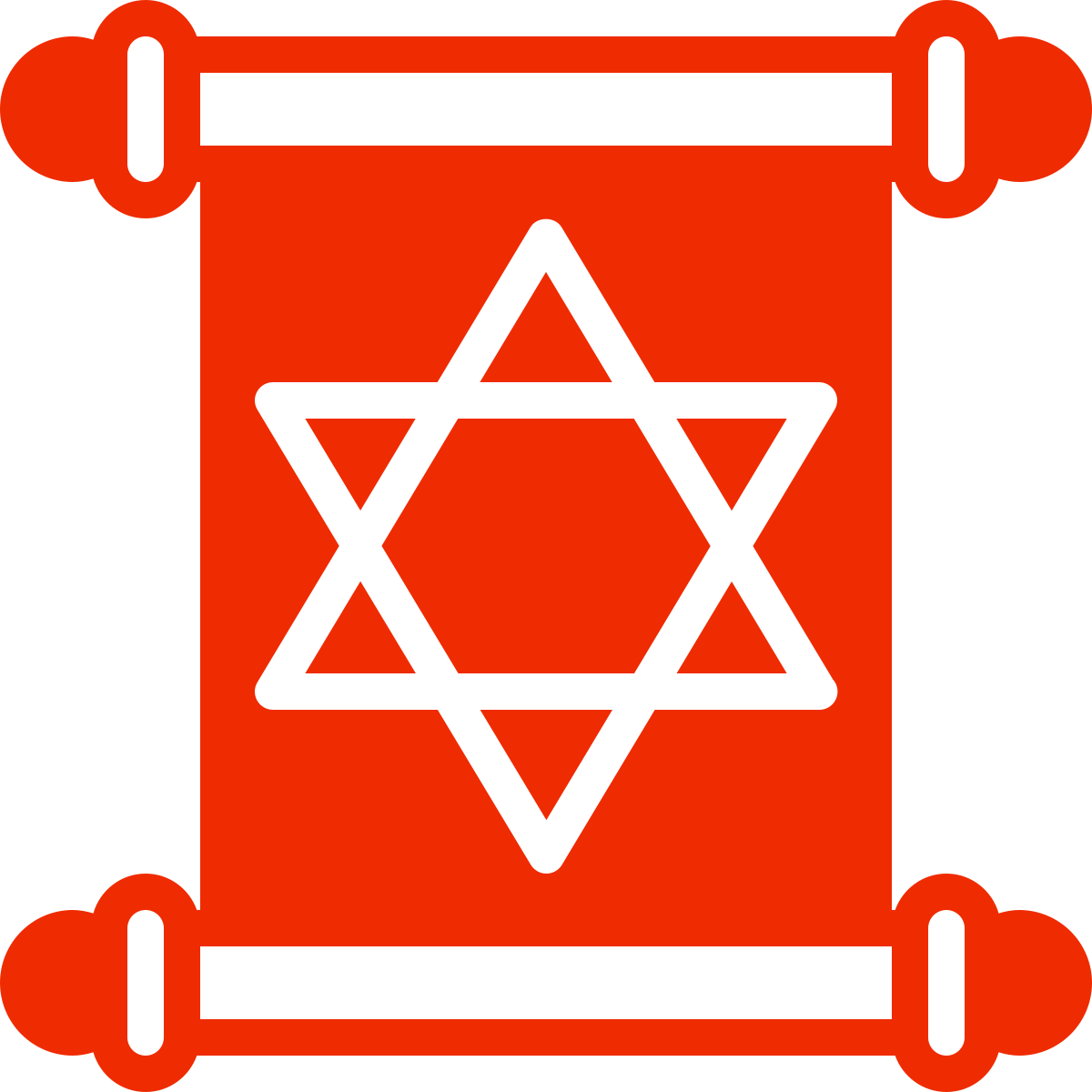 I reflect on why Jewish people read, study and celebrate the Torah as part of their faith/way of life
I recall key details about what Jewish People do at Simchat Torah
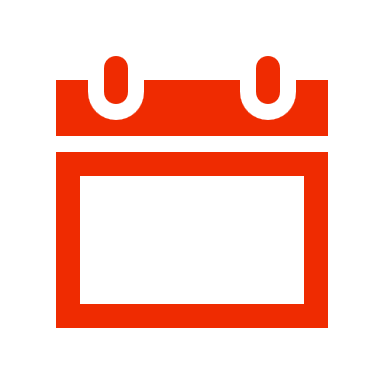 I recall some the stories of Moses
I know what the Aron Kodesh is and how it shows the Torah’s importance
I make connections with other faiths and worldviews
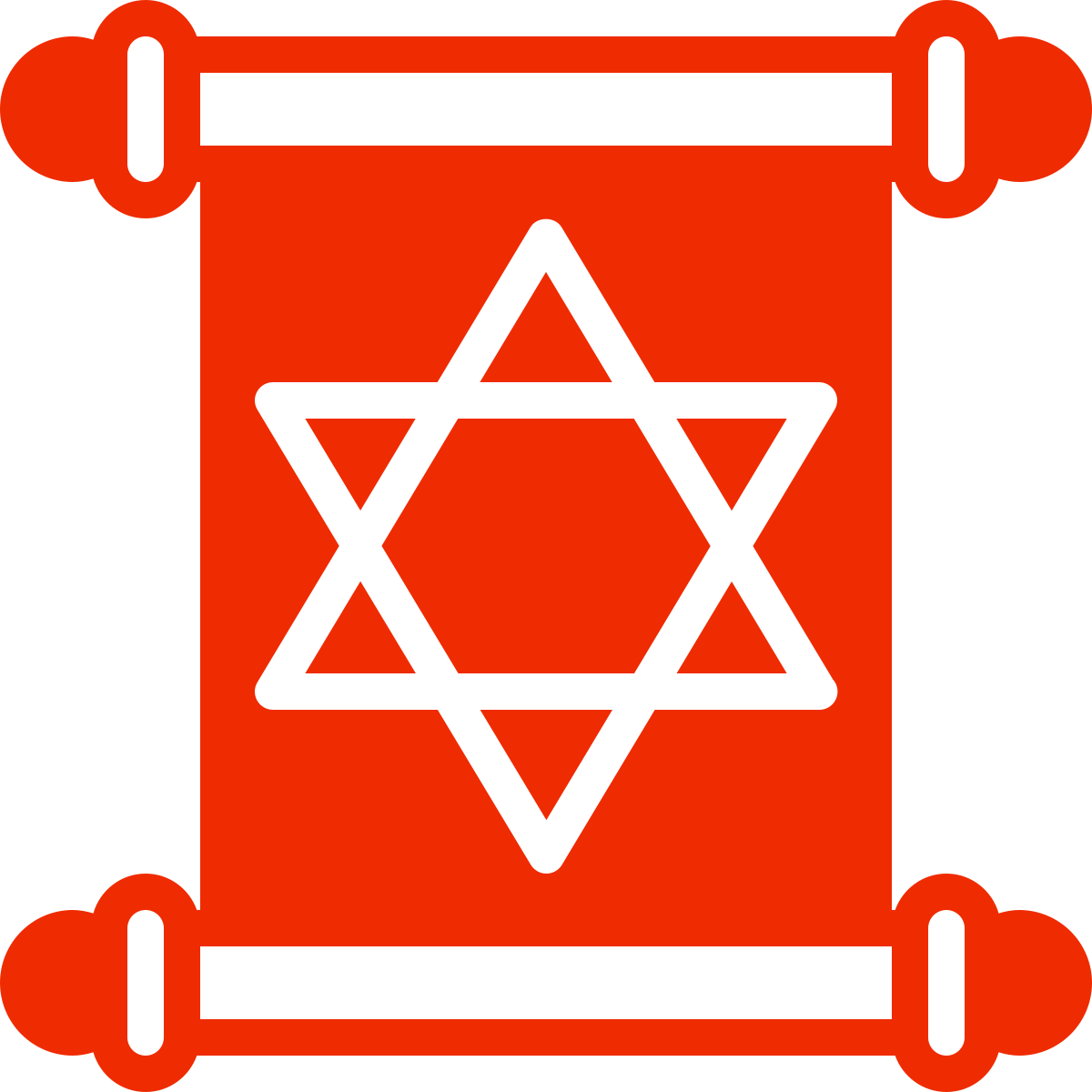 Year 4: Why is the Torah such a joy for the Jewish Community?
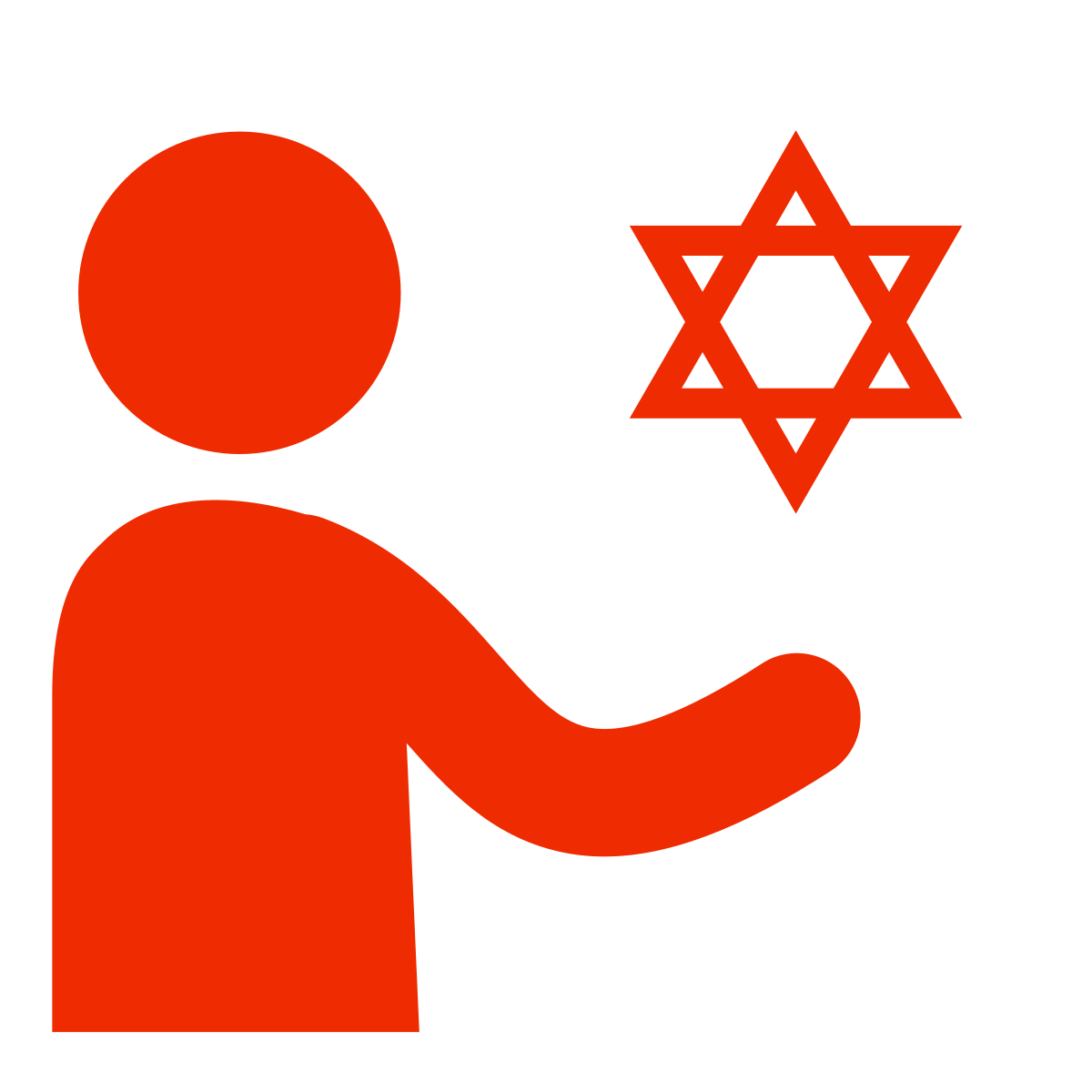 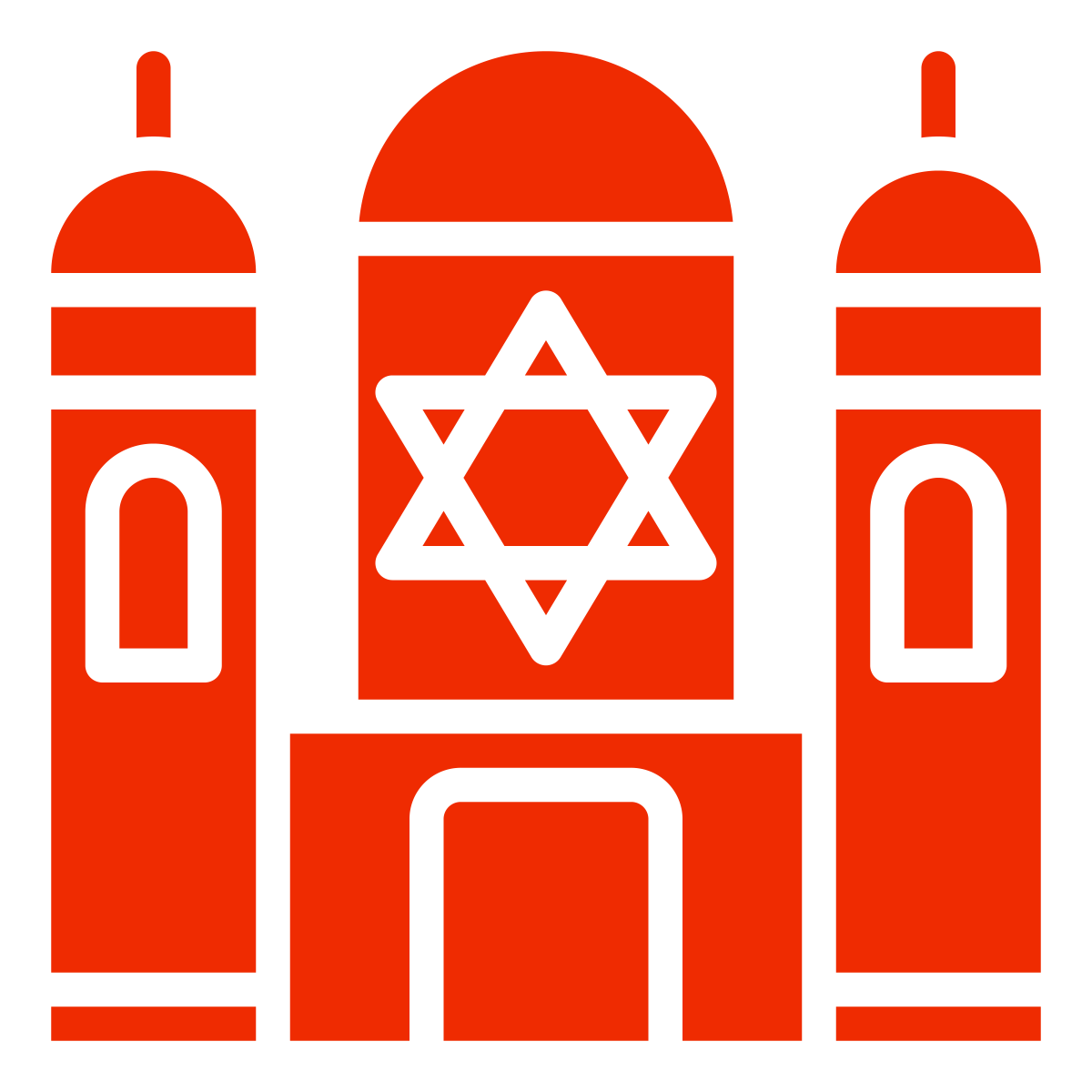 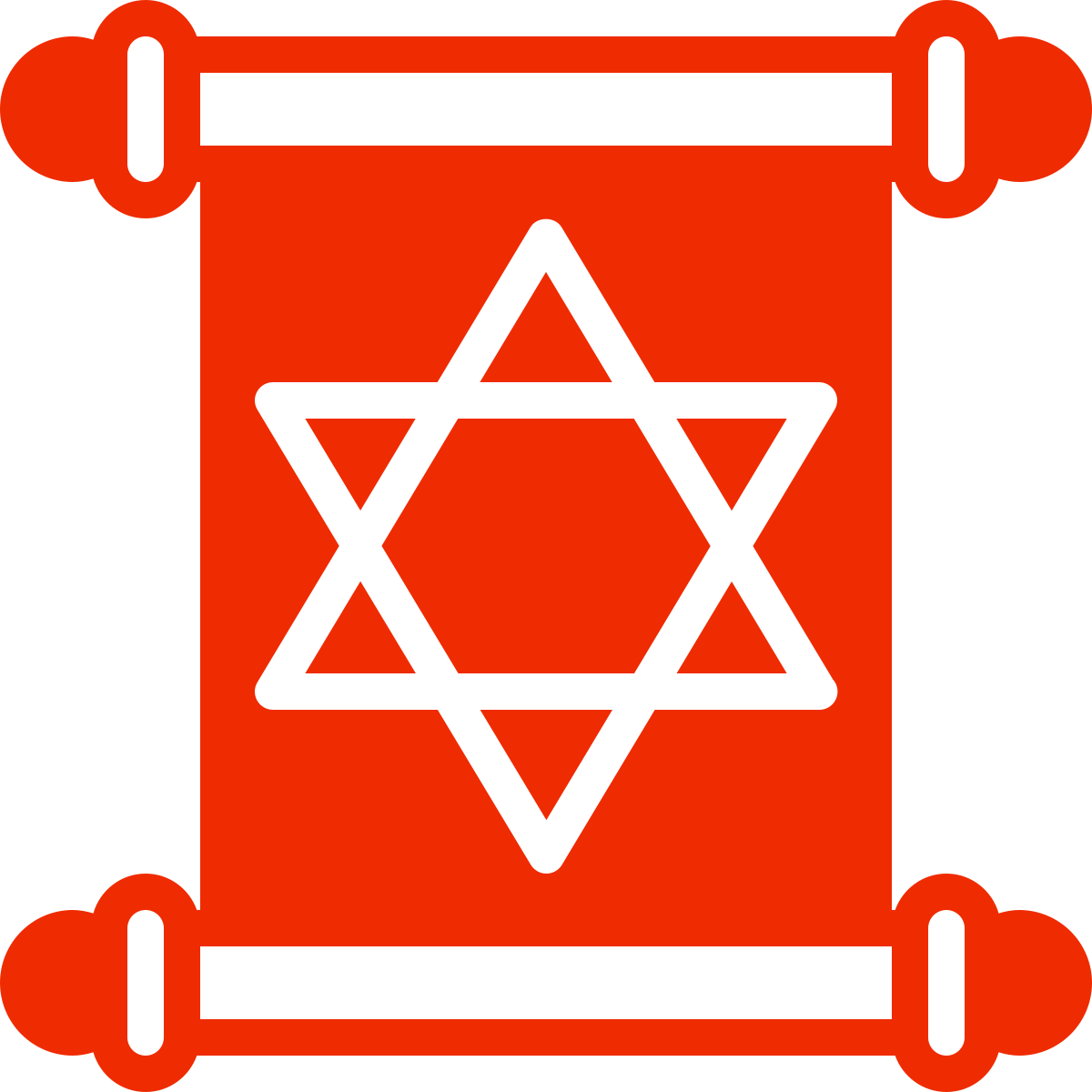 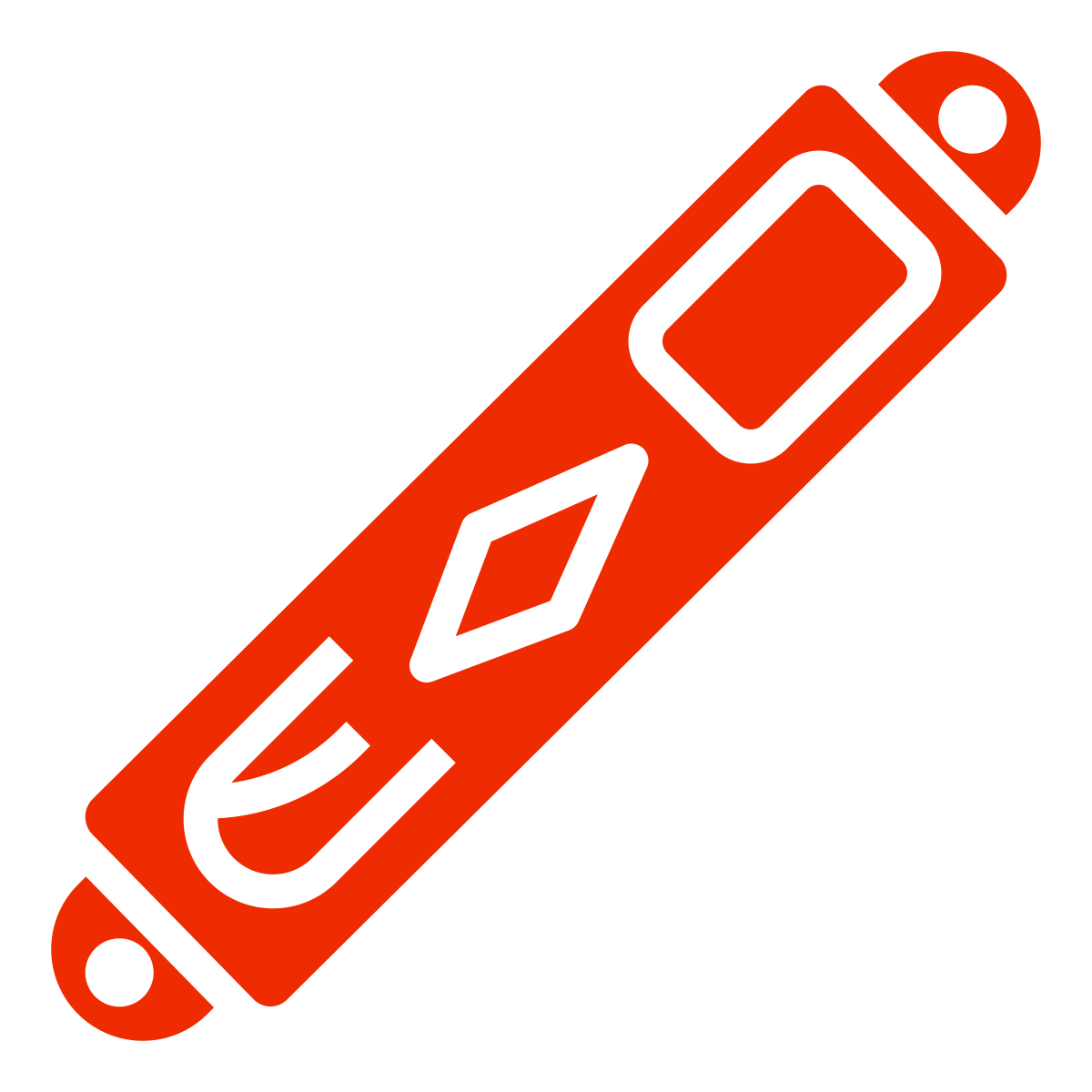 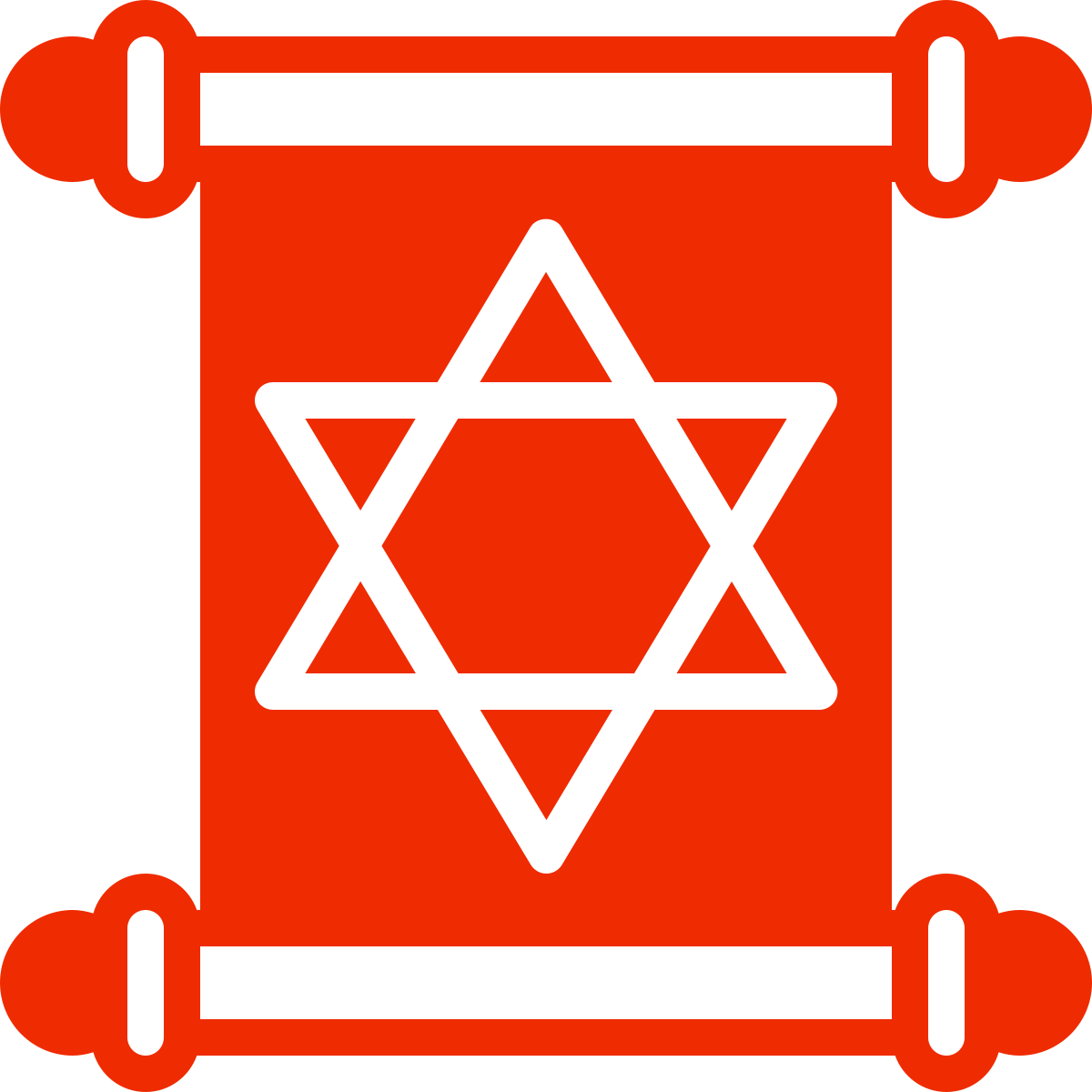 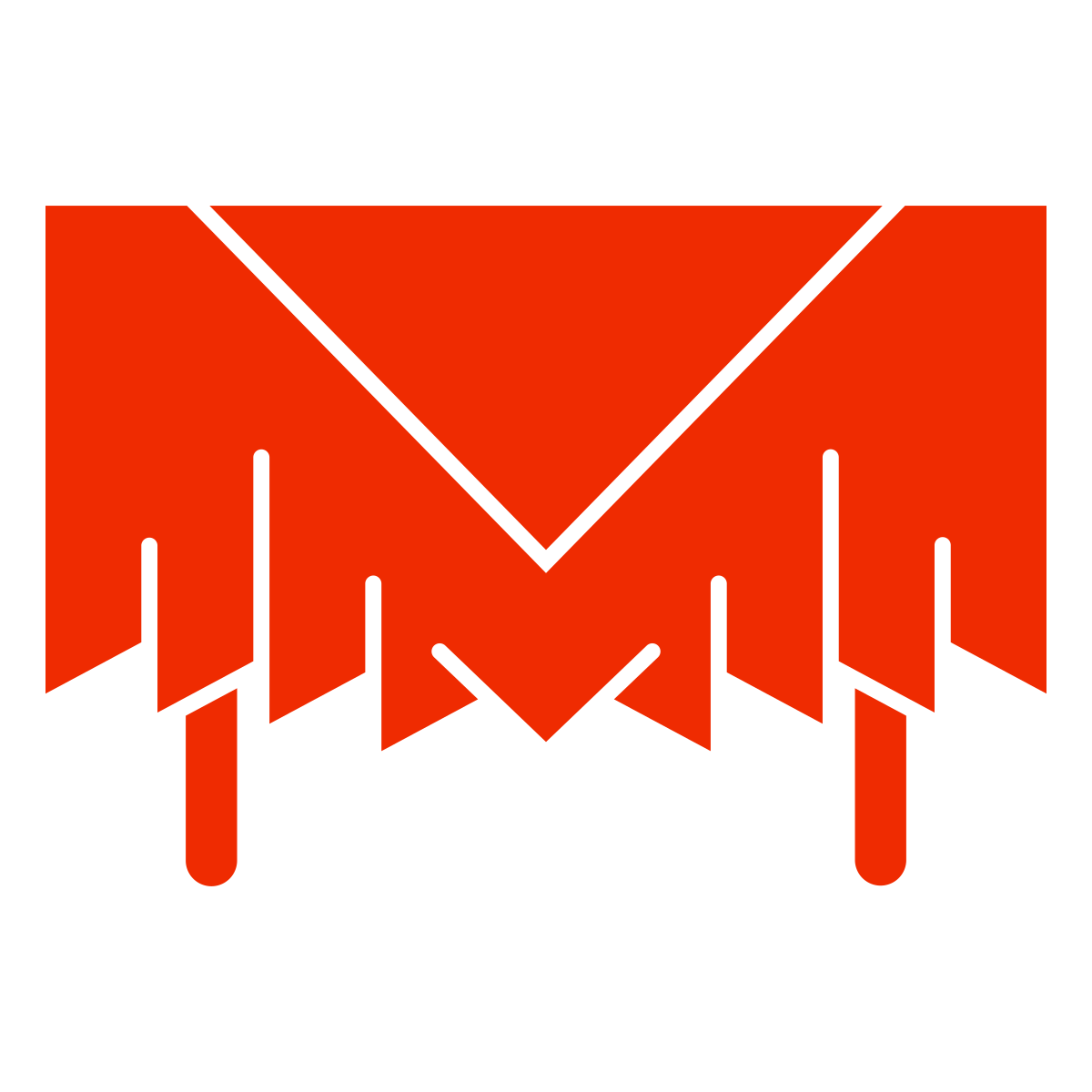 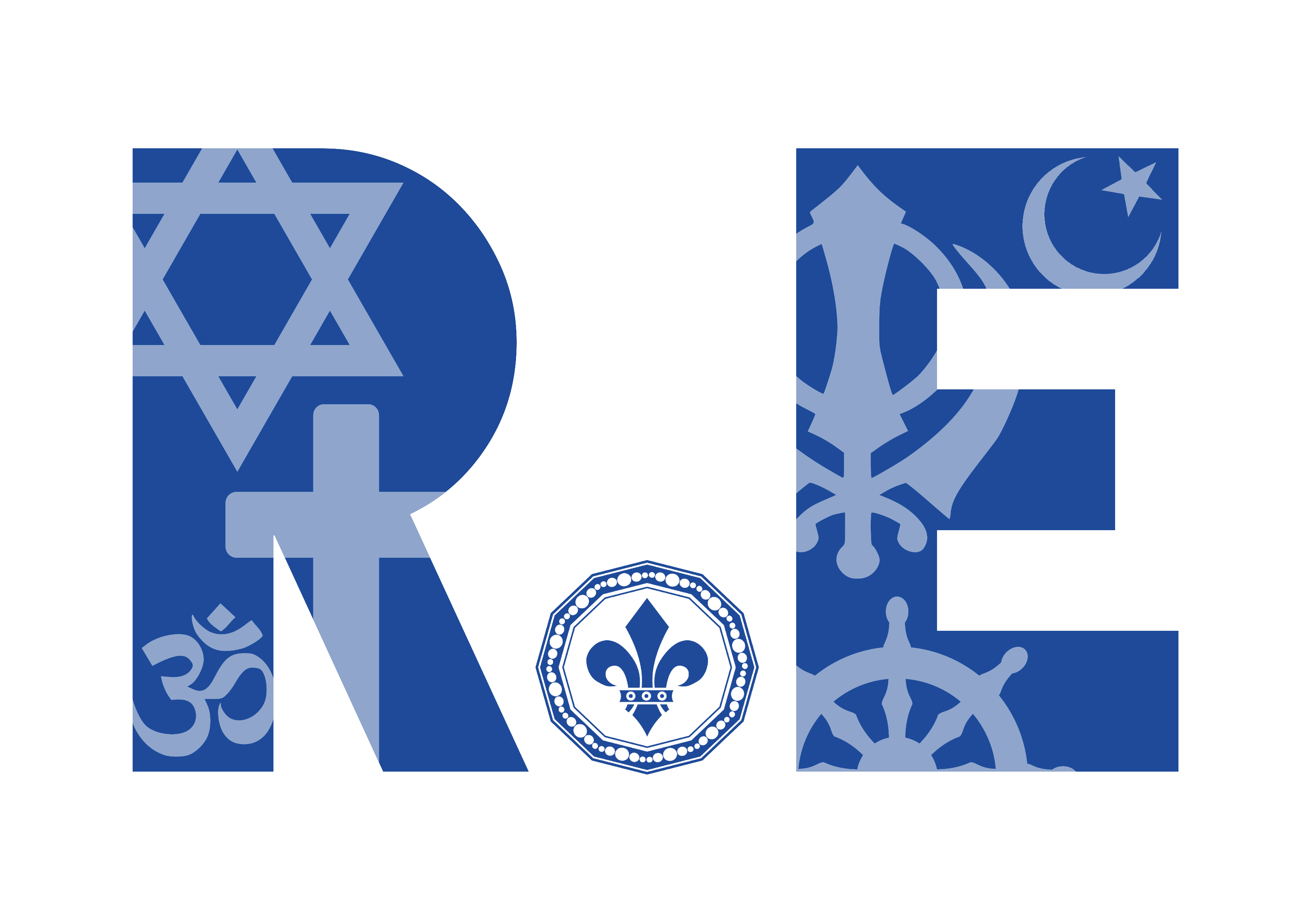 “Exploring religion and belief in the modern world – joyfully, creatively and confidently.”
Why is the Torah such a joy for the Jewish Community?
Cut out the hexagons. Then, arrange the hexagons in sequences and groups. You should  justify any connections made by annotating your links.
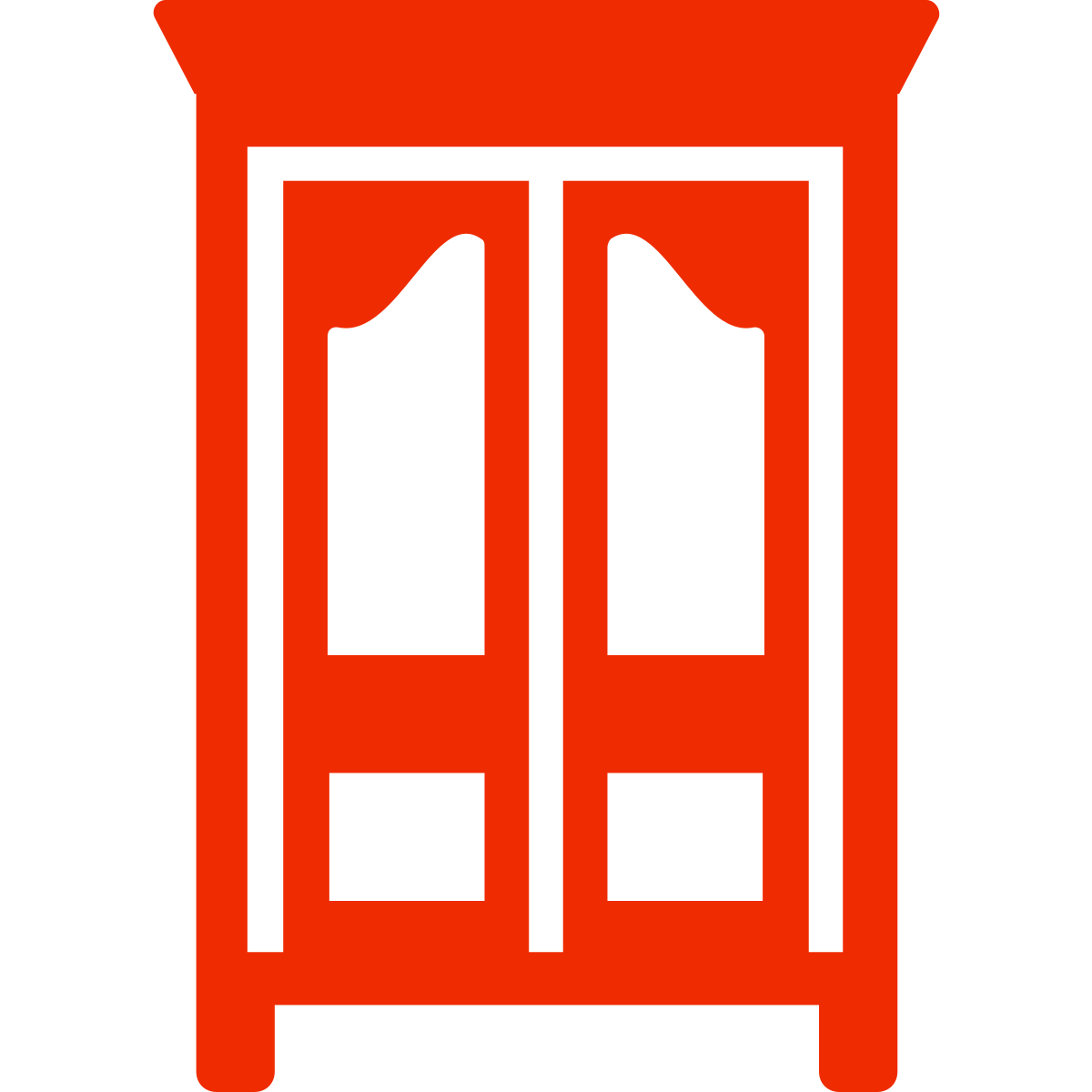 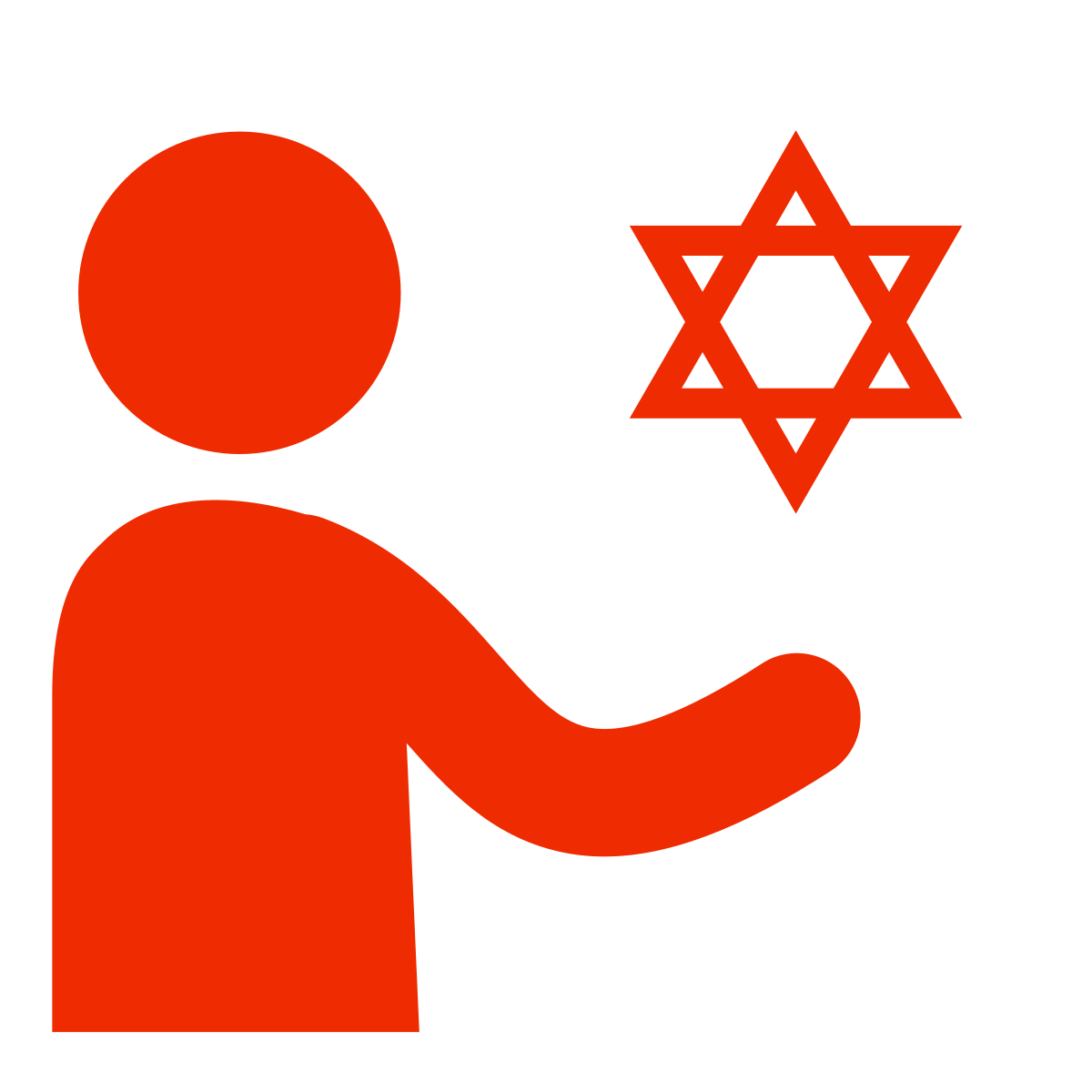 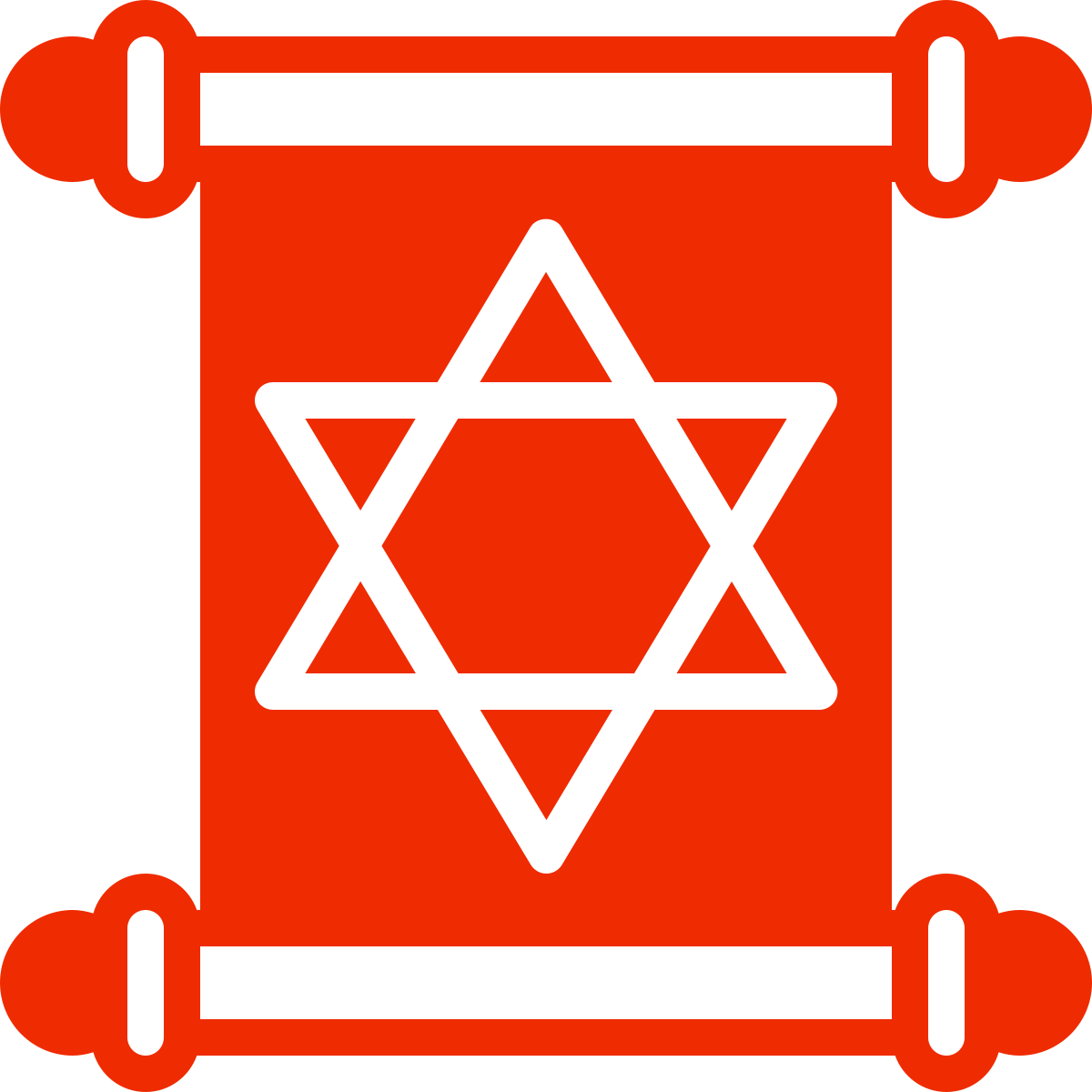 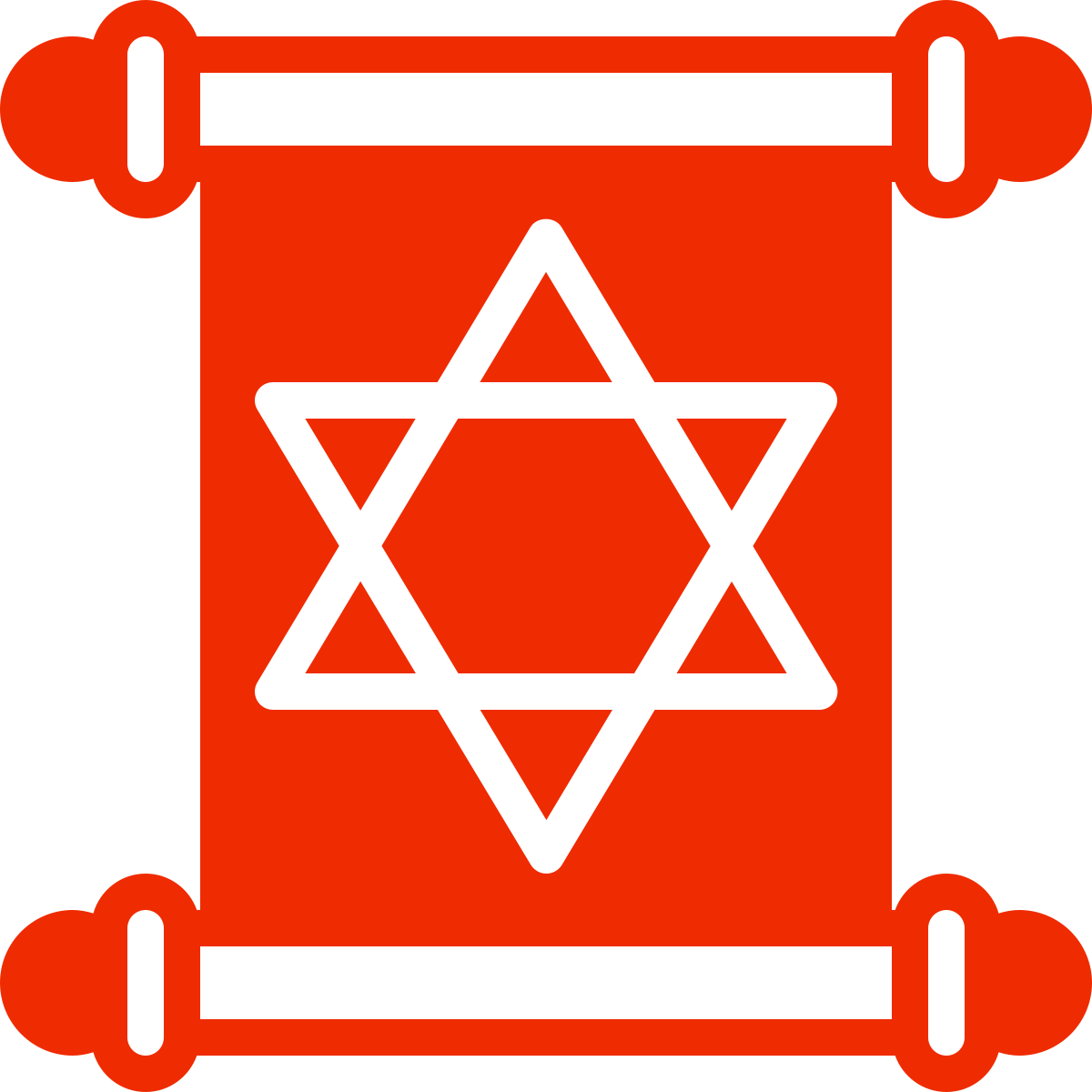 Torah
Jewish
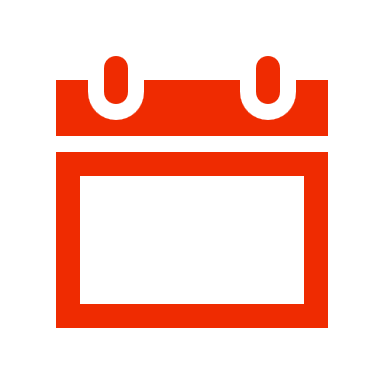 Simchat Torah
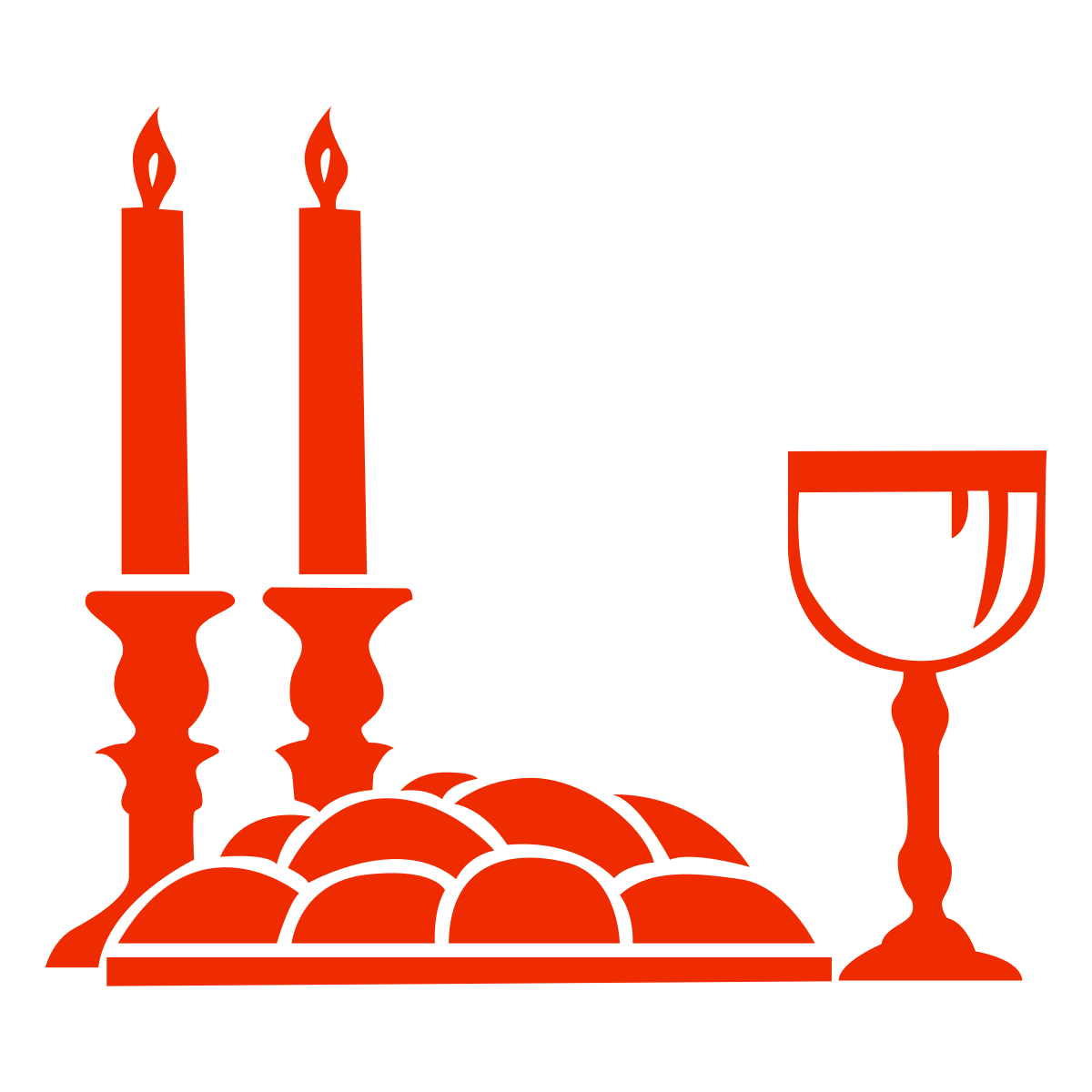 Holy Ark (Aron Kodesh)
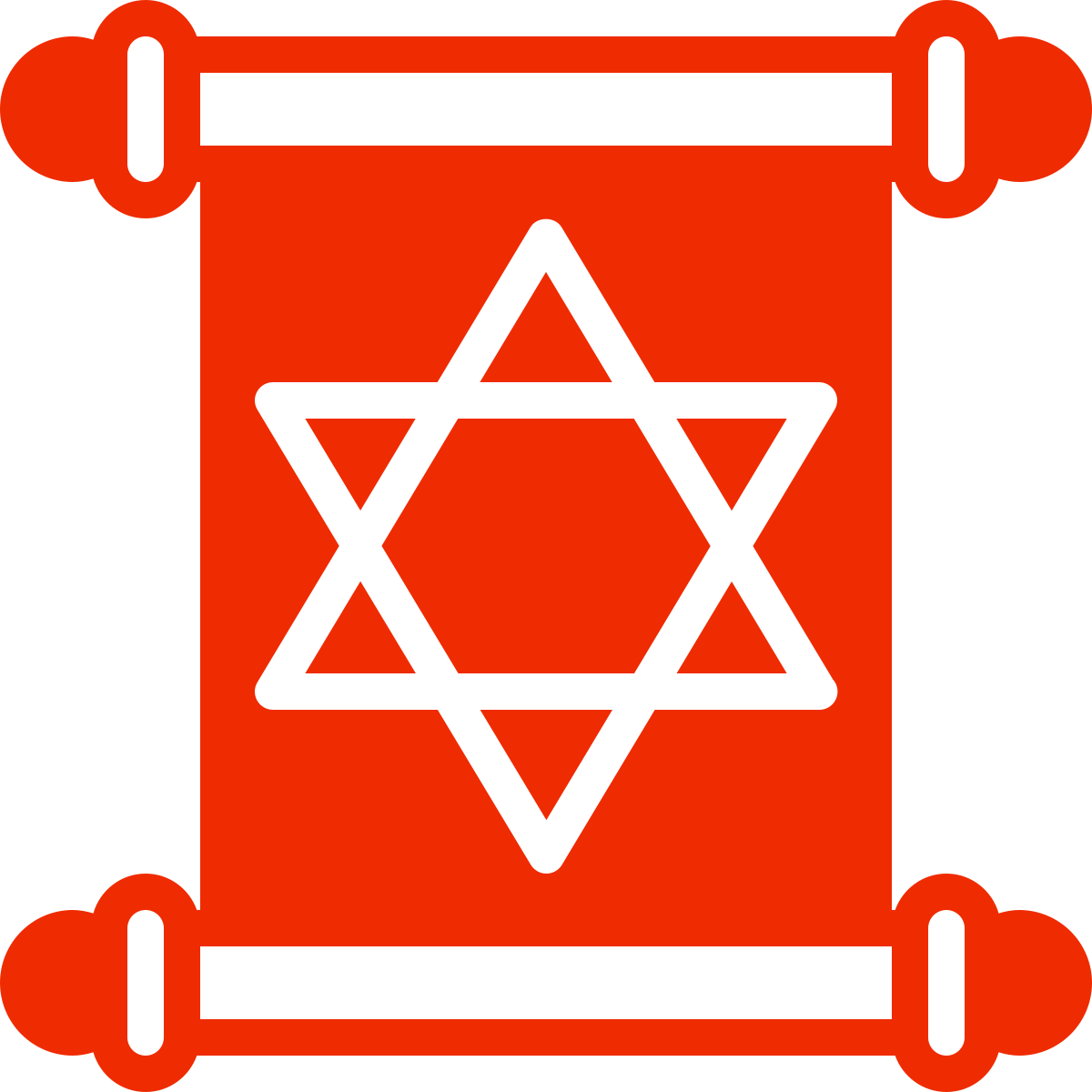 Bimah
Year 4: Why is the Torah such a joy for the Jewish Community?
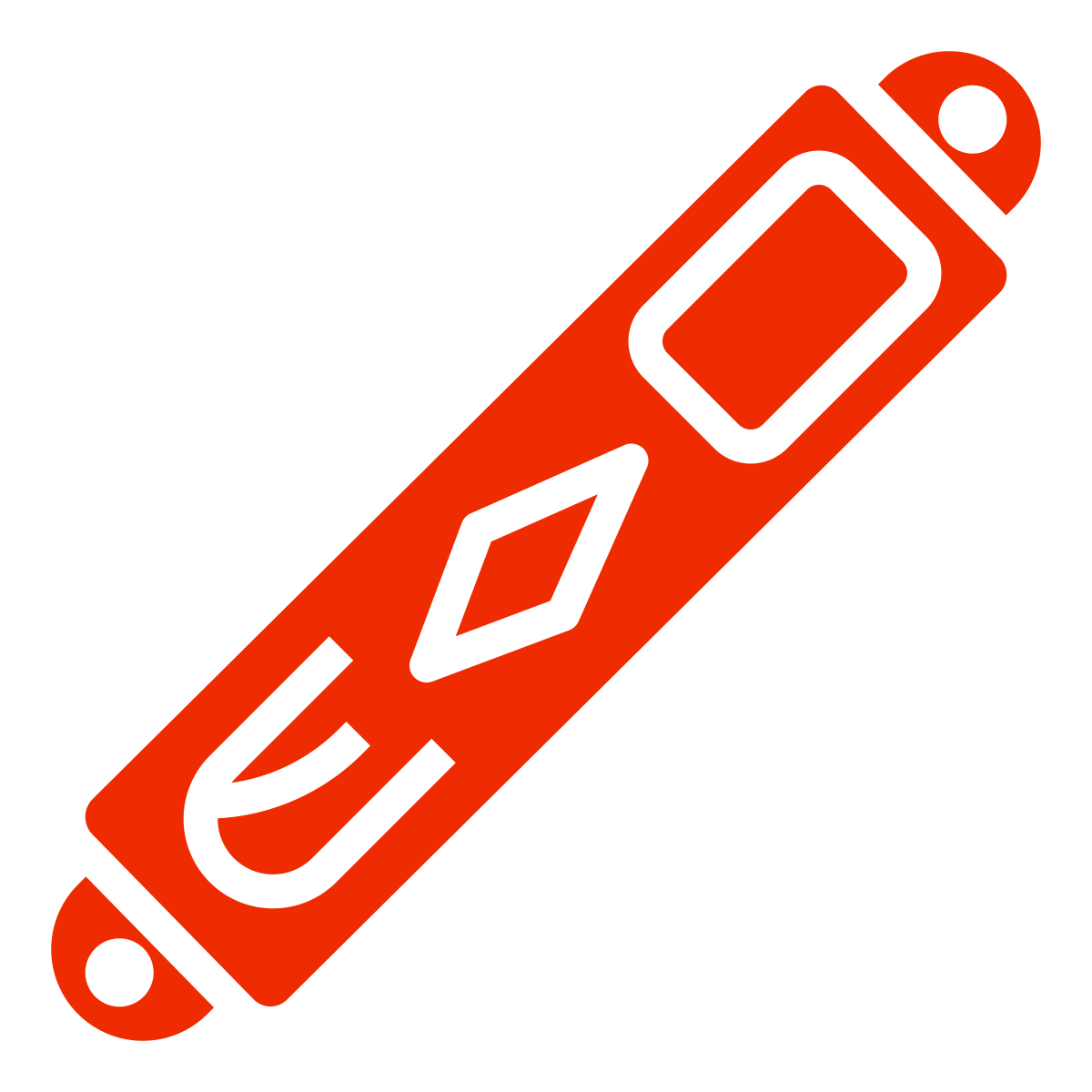 Shabbat
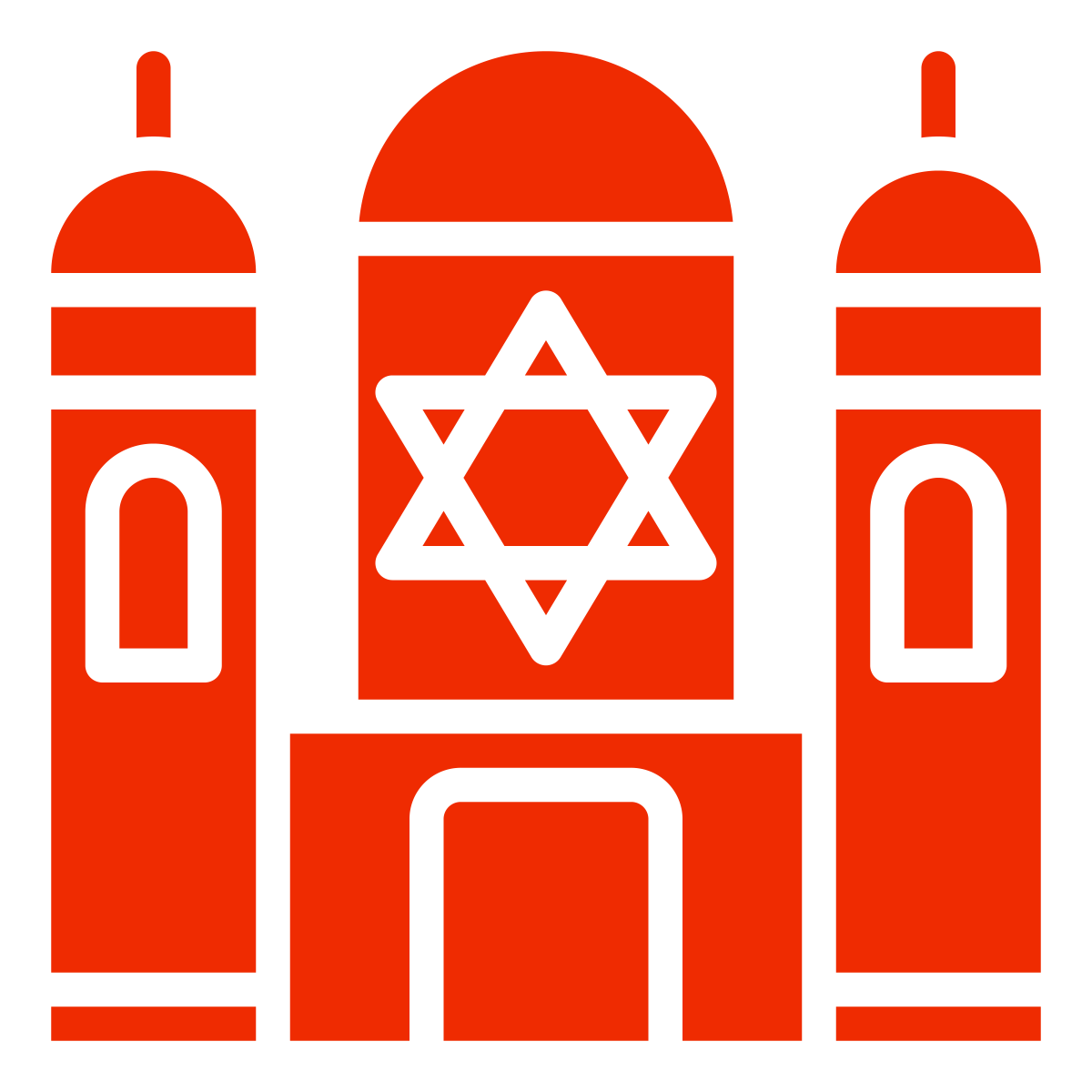 Hebrew
Mezuzah
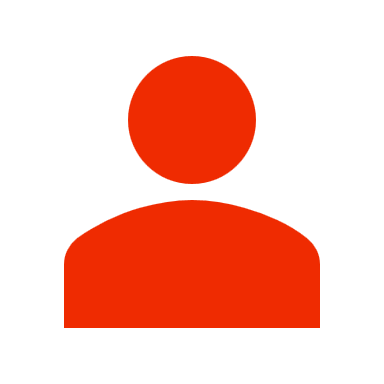 synagogue
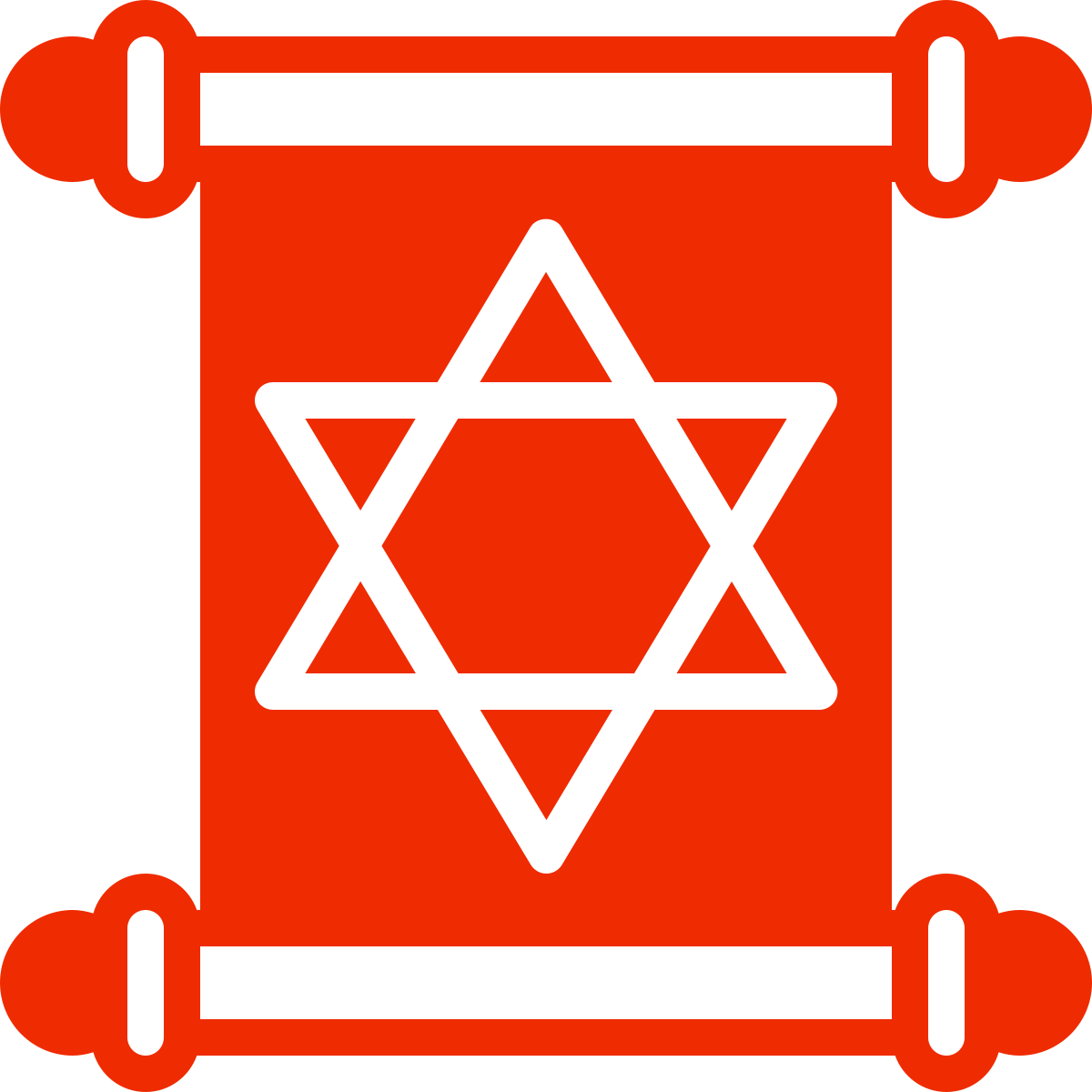 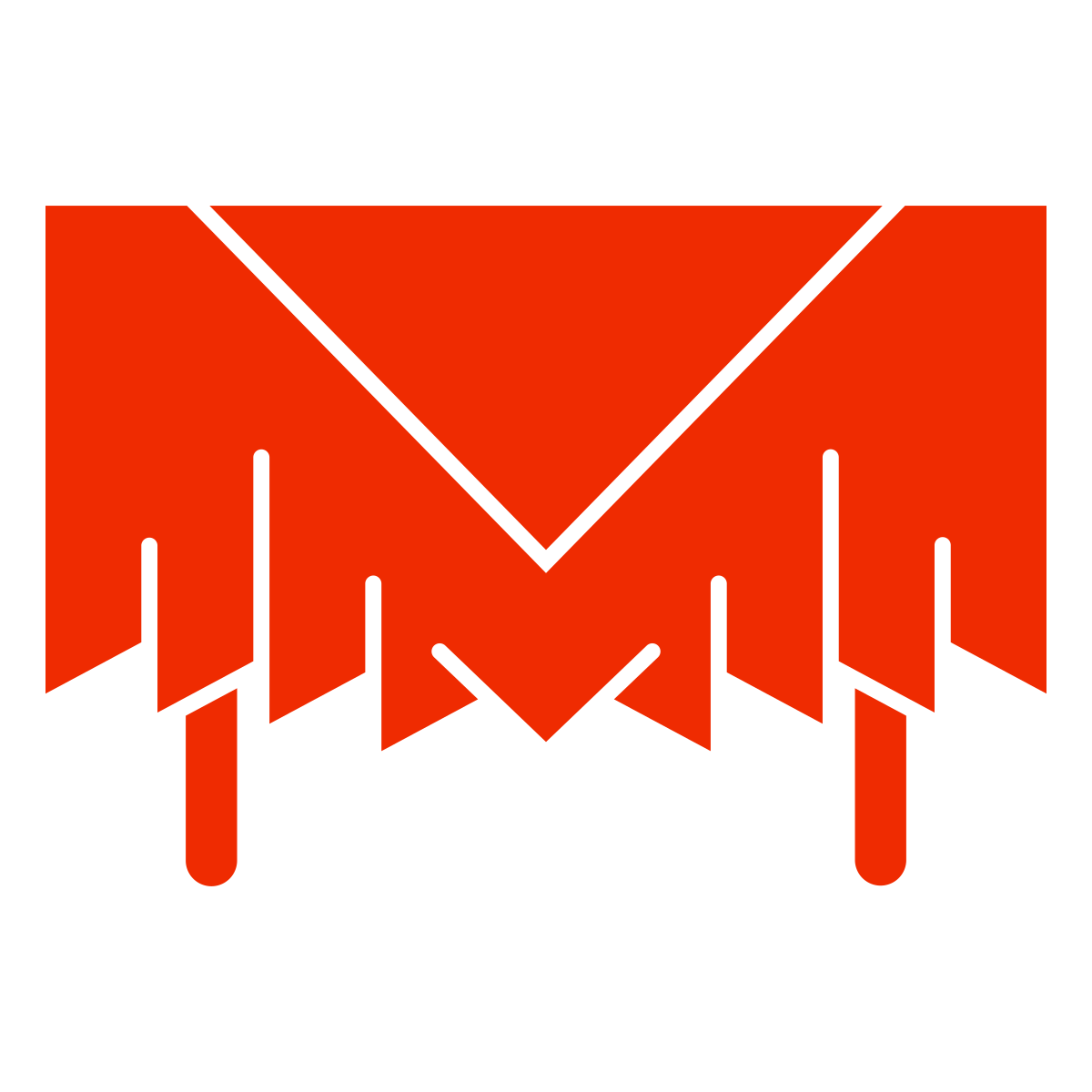 Moses
Based on work by Pam Hook (HookEd) on Solo Taxonomy
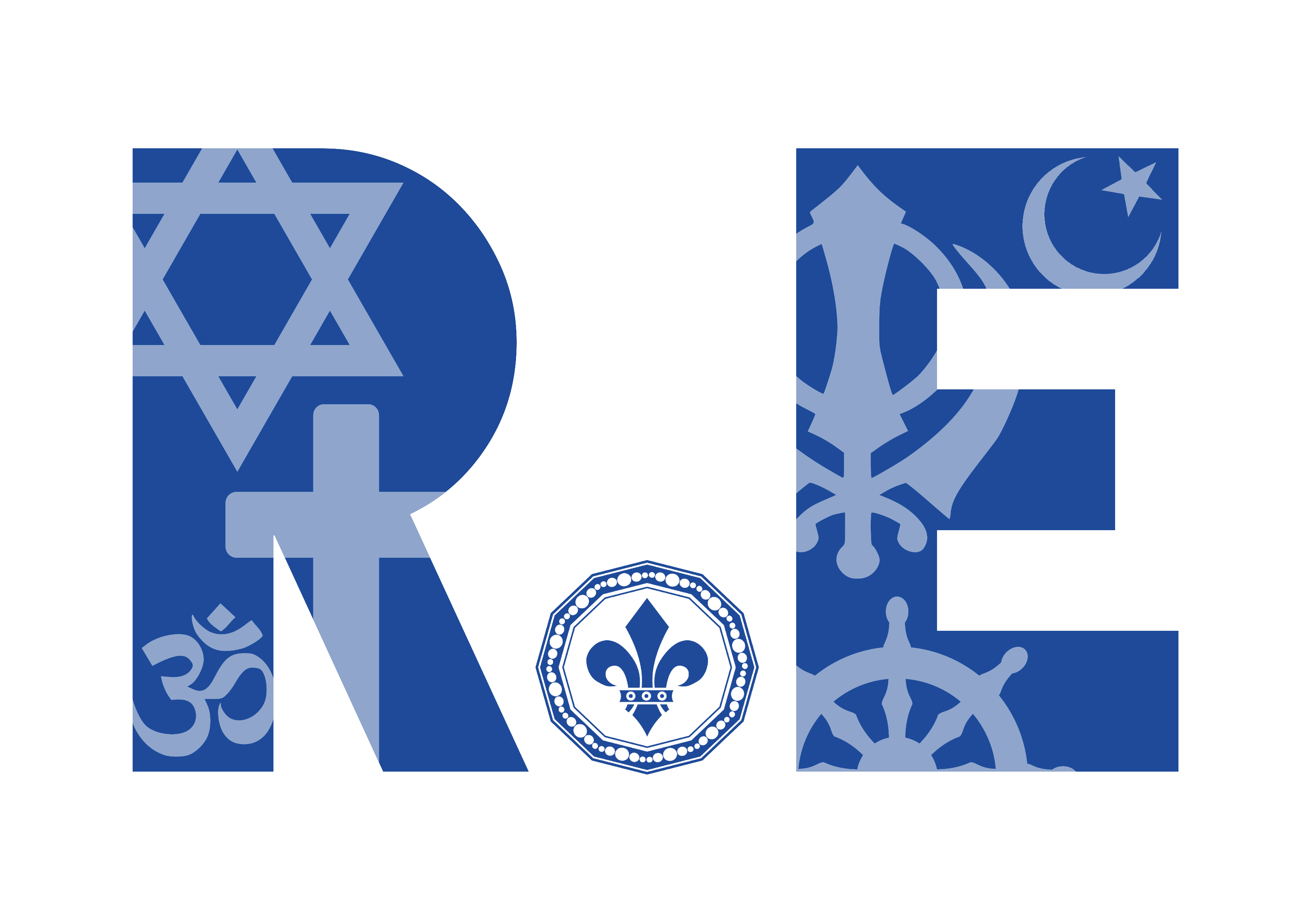 “Exploring religion and belief in the modern world – joyfully, creatively and confidently.”
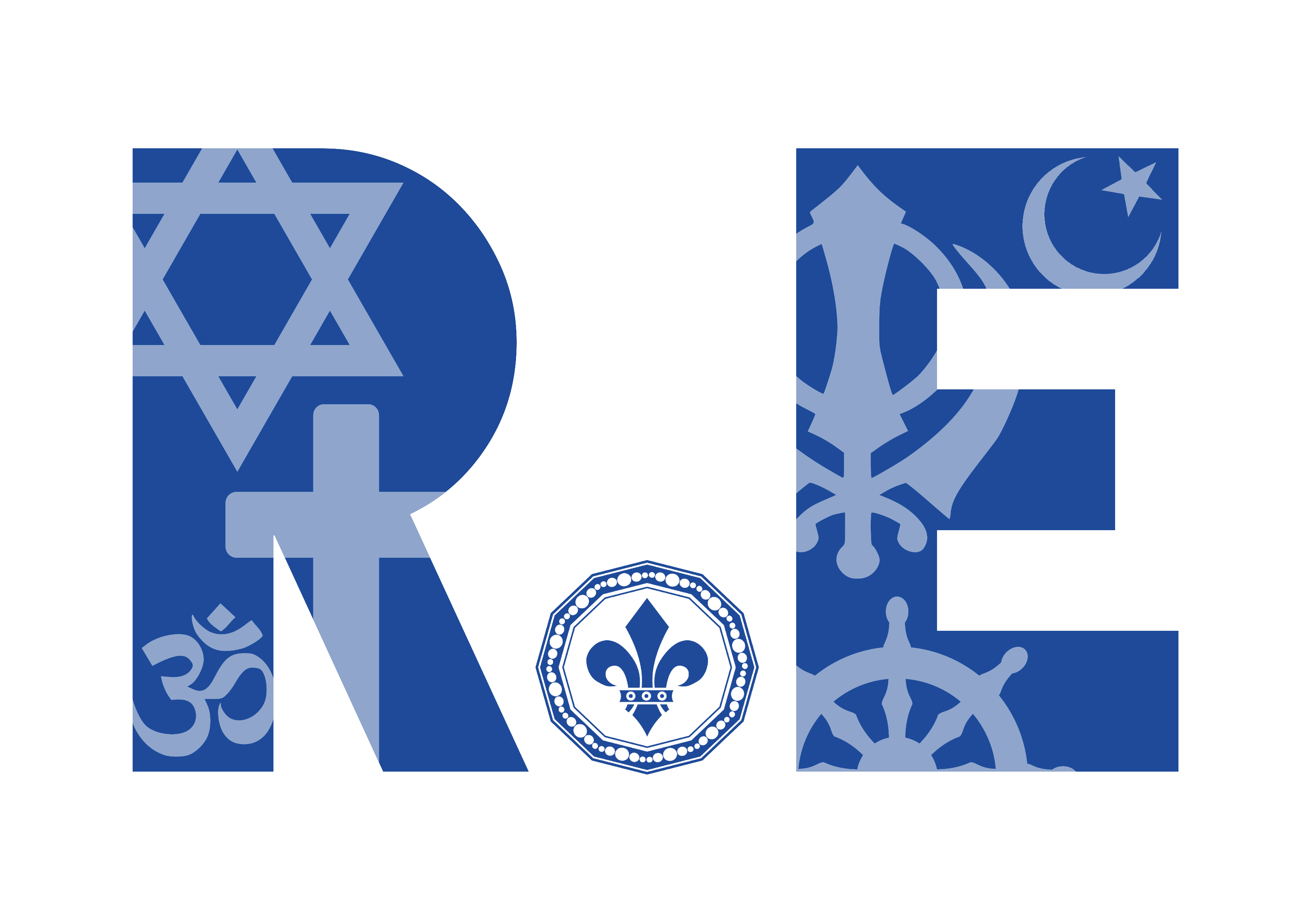 Year 5
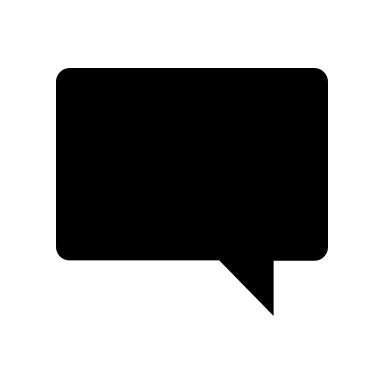 “Exploring religion and belief in the modern world; joyfully, creatively and confidently.”
What does it mean if God is loving and holy?
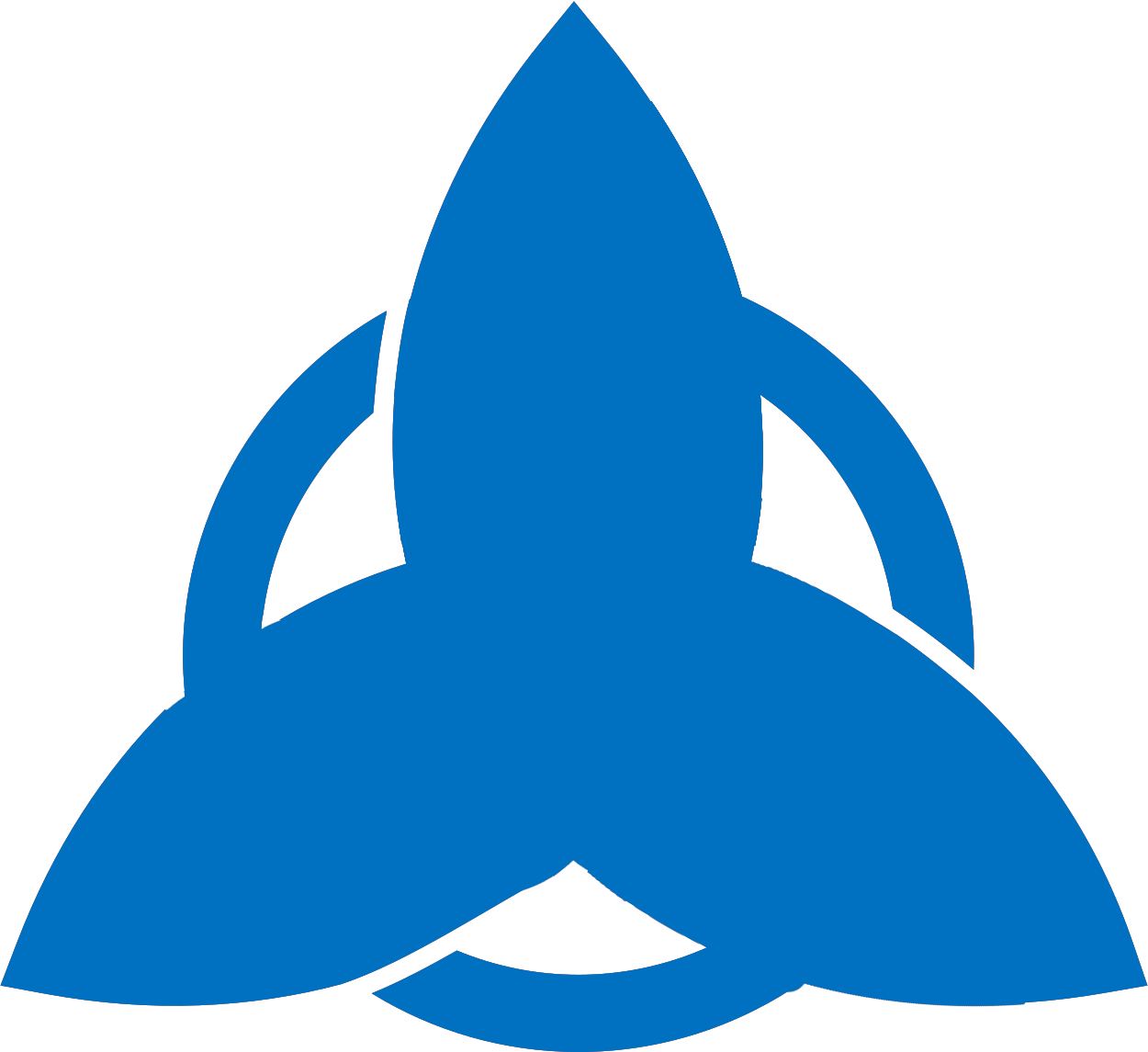 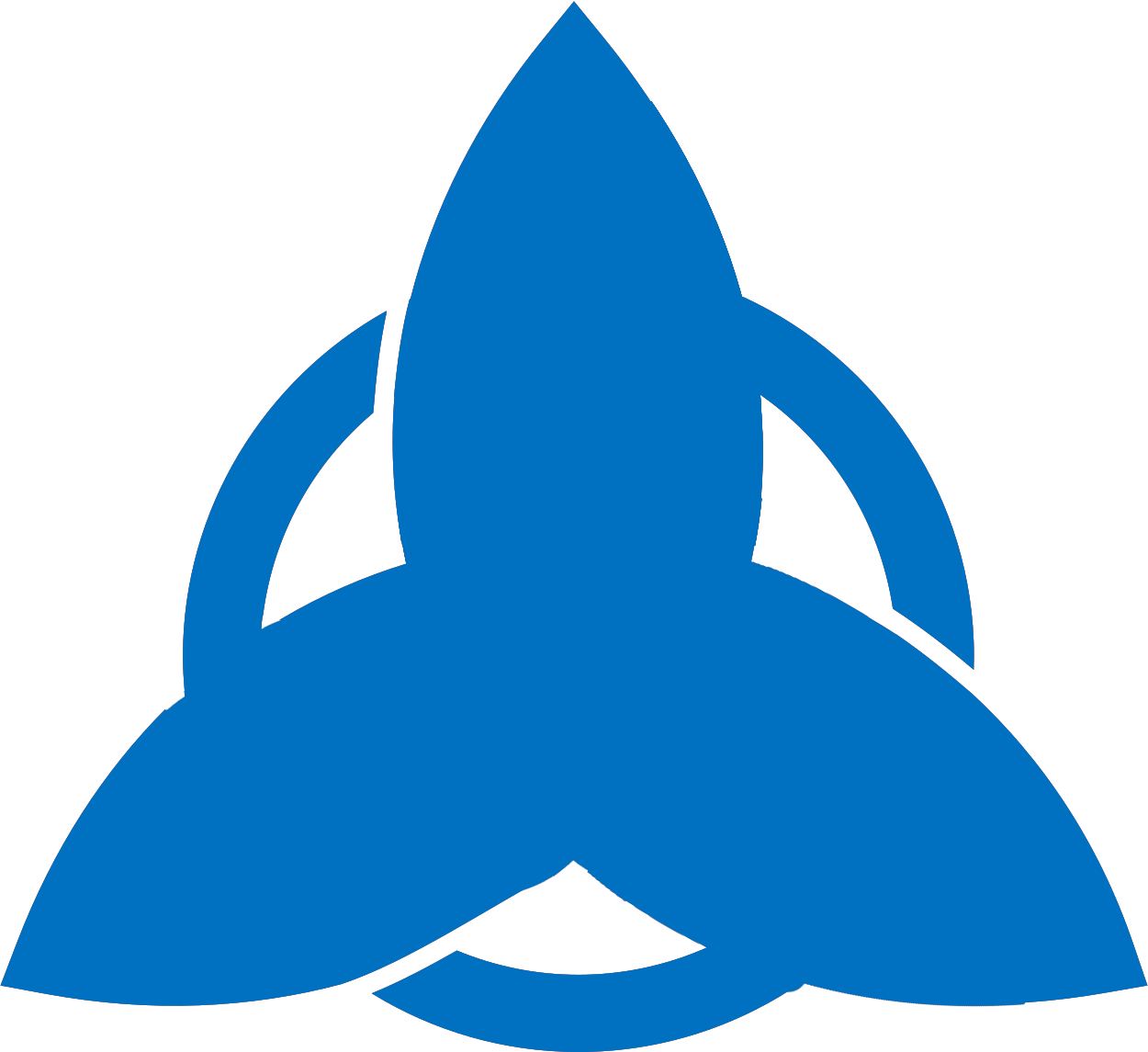 I weigh up how biblical ideas and teaching about God might make a difference in the world today
I can present different views about what God is like within Christianity
I understand that Christians see God as omnipotent, omniscient and eternal
I identify different types of Biblical text using accurate technical terms
I understand some ways that Christians respond to God’s characteristics
I explain connections between Biblical texts and Christian ideas of God
I can explain why Christians see God as both loving and holy.
I make connections with other faiths and worldviews
Year 5: What does it mean if God is loving and holy?
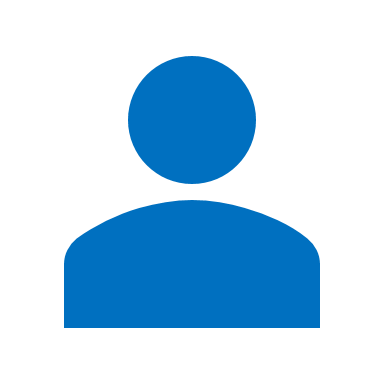 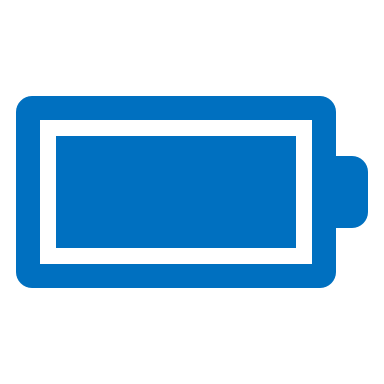 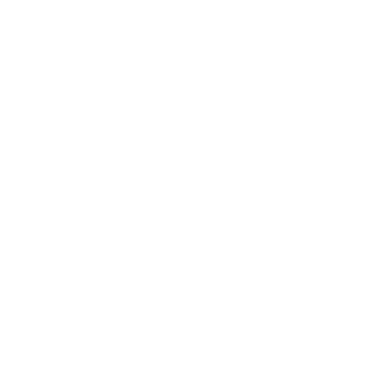 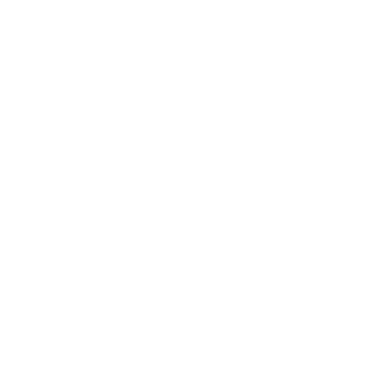 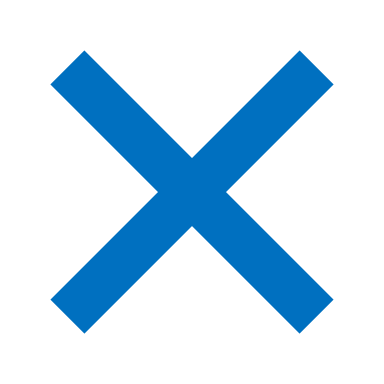 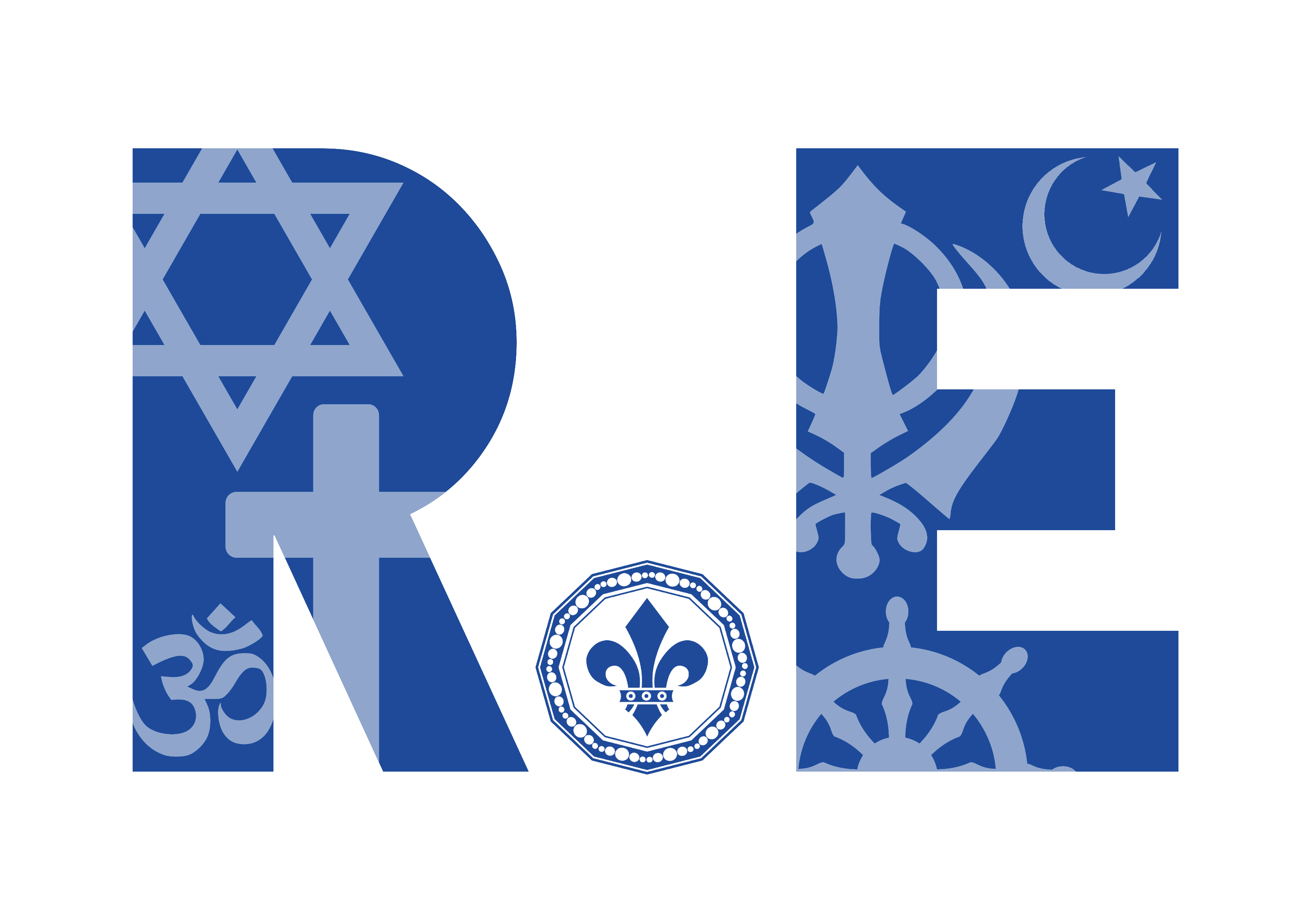 “Exploring religion and belief in the modern world – joyfully, creatively and confidently.”
What does it mean if God is loving and holy?
Cut out the hexagons. Then, arrange the hexagons in sequences and groups. You should  justify any connections made by annotating your links.
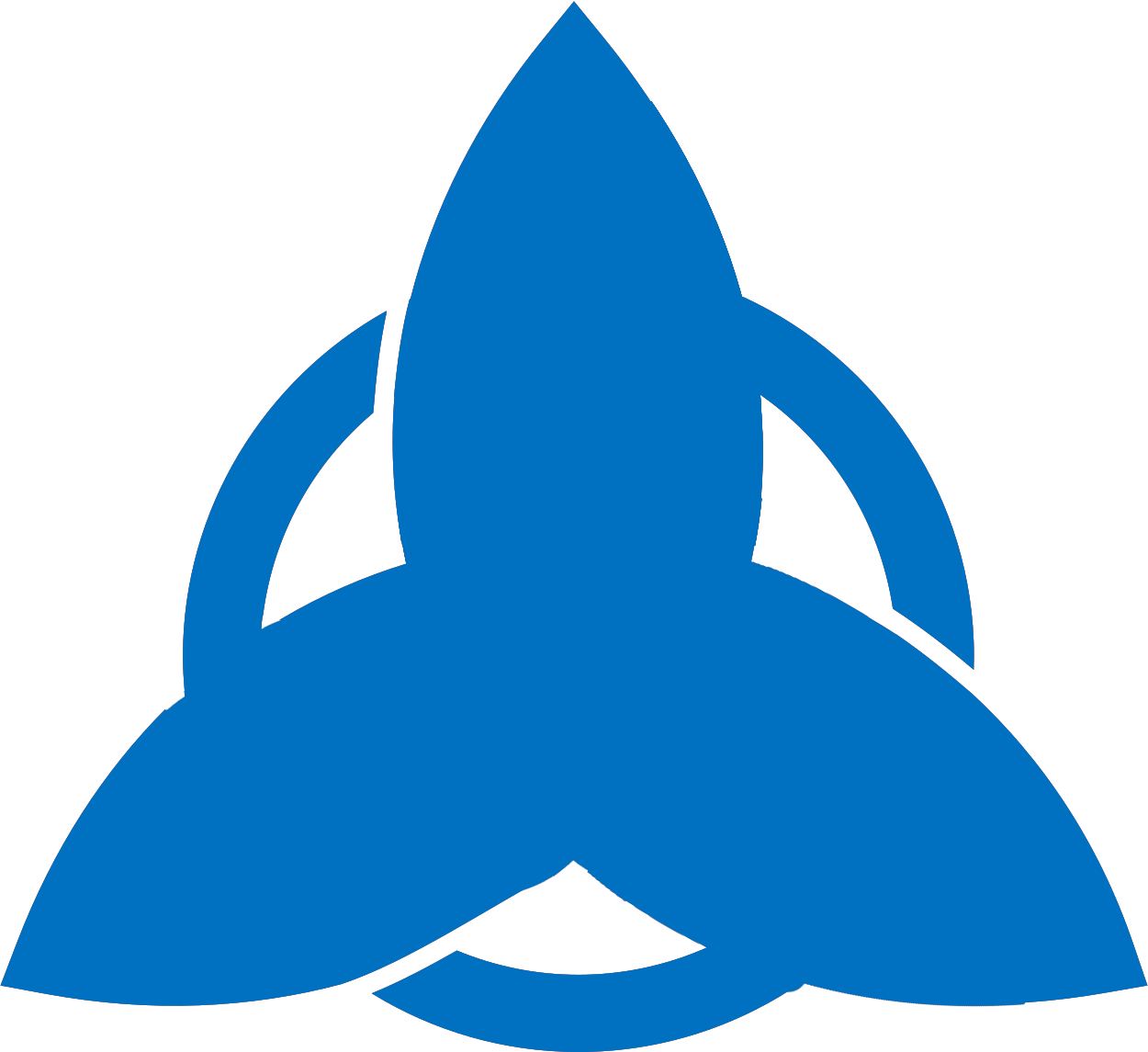 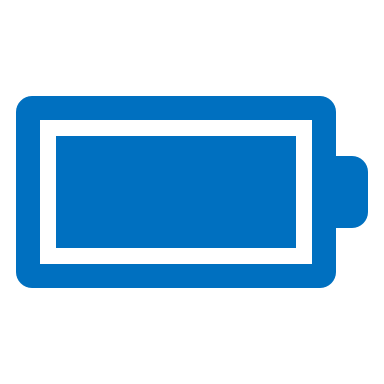 1 John 4:7–13
Isaiah 6:1–5
holy
Year 5 What does it mean if God is loving and holy?
Psalm 103
worship
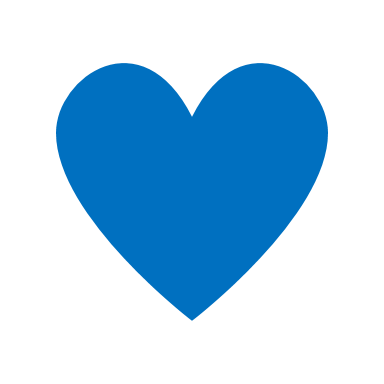 grace
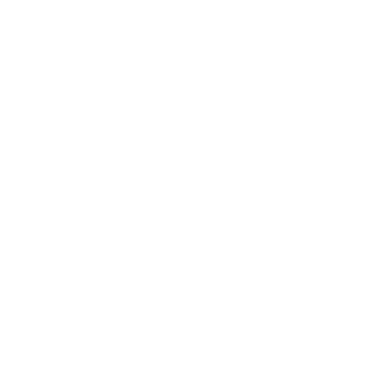 loving
Based on work by Pam Hook (HookEd) on Solo Taxonomy
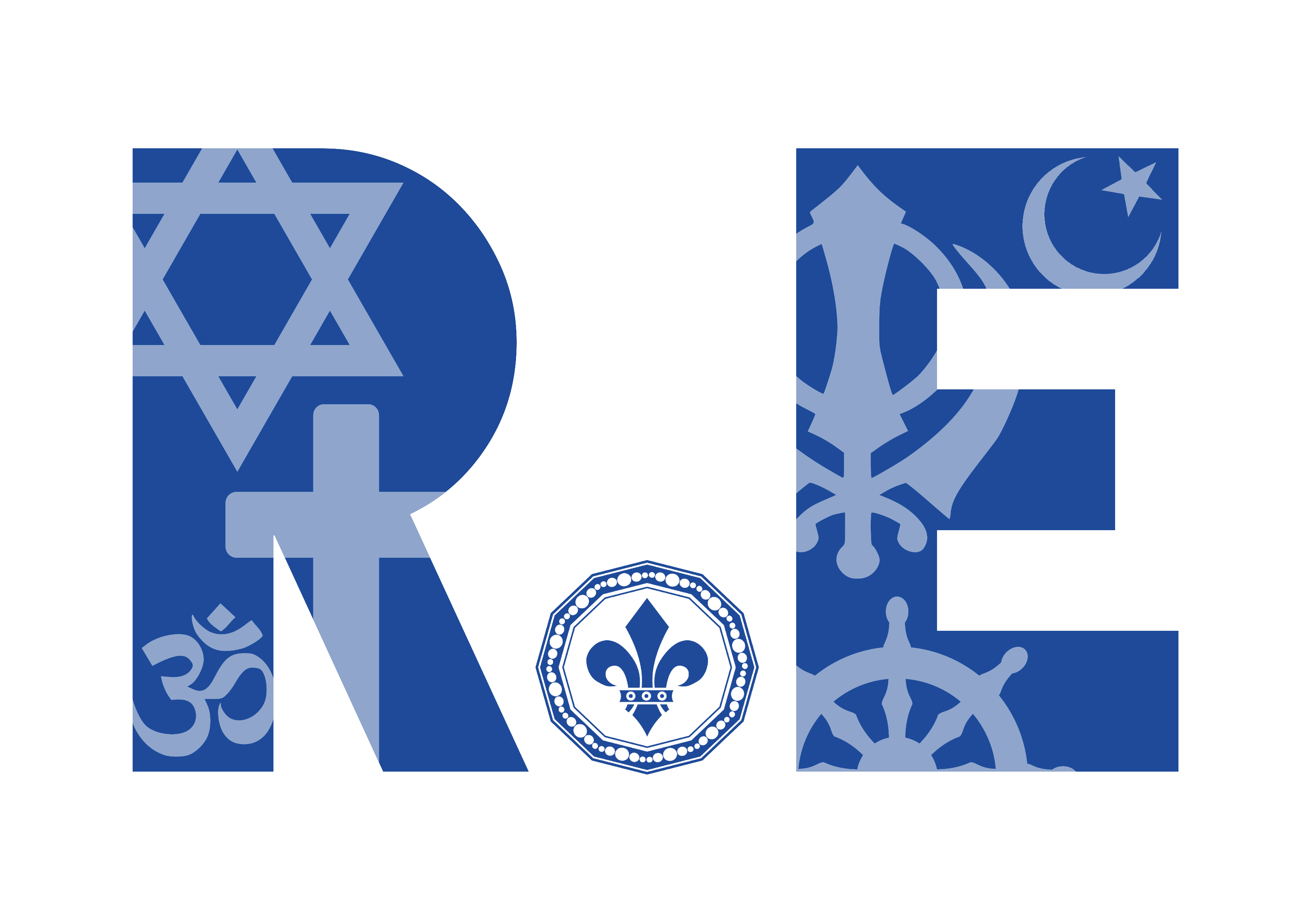 “Exploring religion and belief in the modern world – joyfully, creatively and confidently.”
Was Jesus the Messiah?
I express my own thoughts on how far the world needs a Messiah
I make connections between biblical texts, incarnation and Messiah using theological terms
I explain the place of incarnation within the ‘big story’ of the Bible
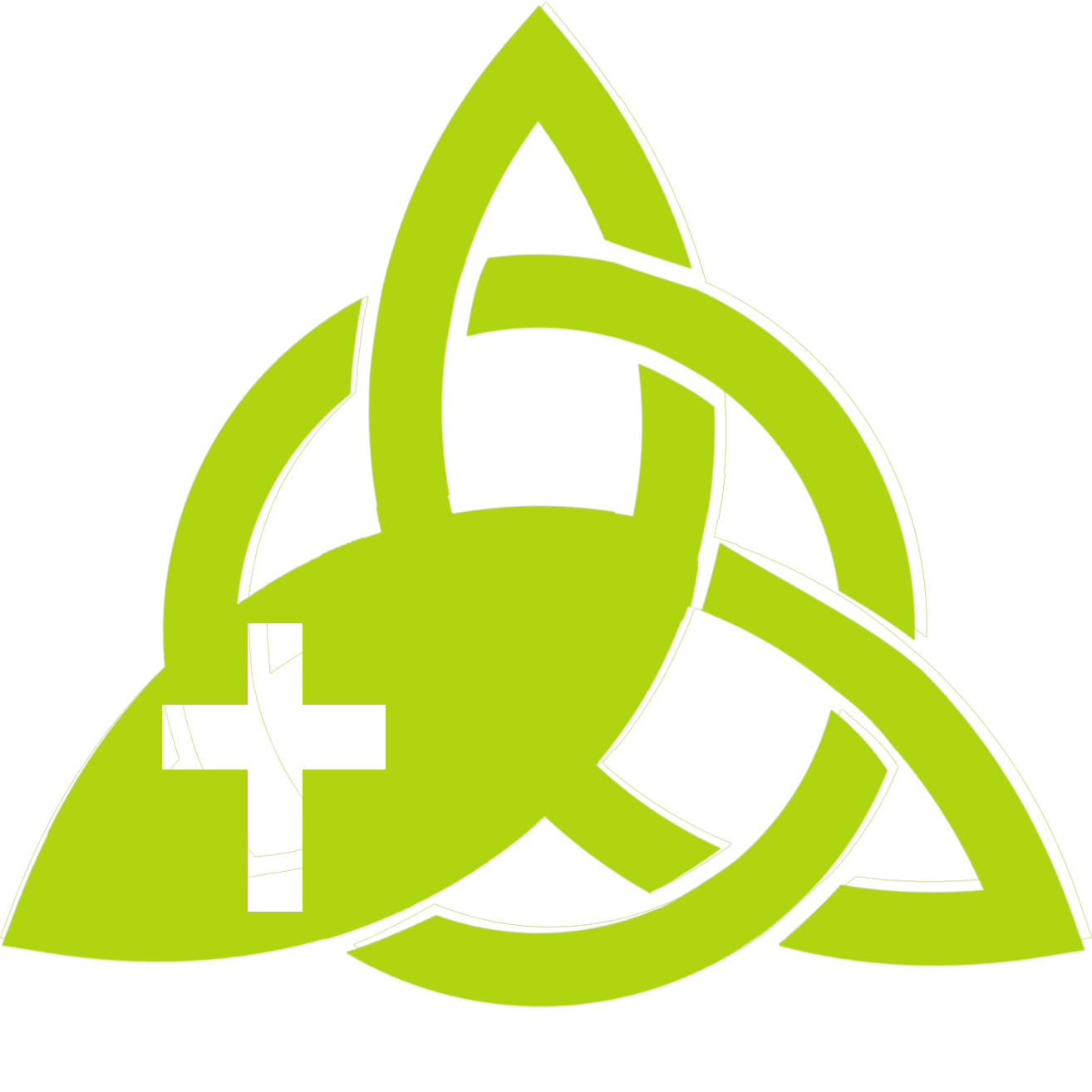 I weigh up how the idea Jesus is Messiah makes sense in the wider story of the Bible
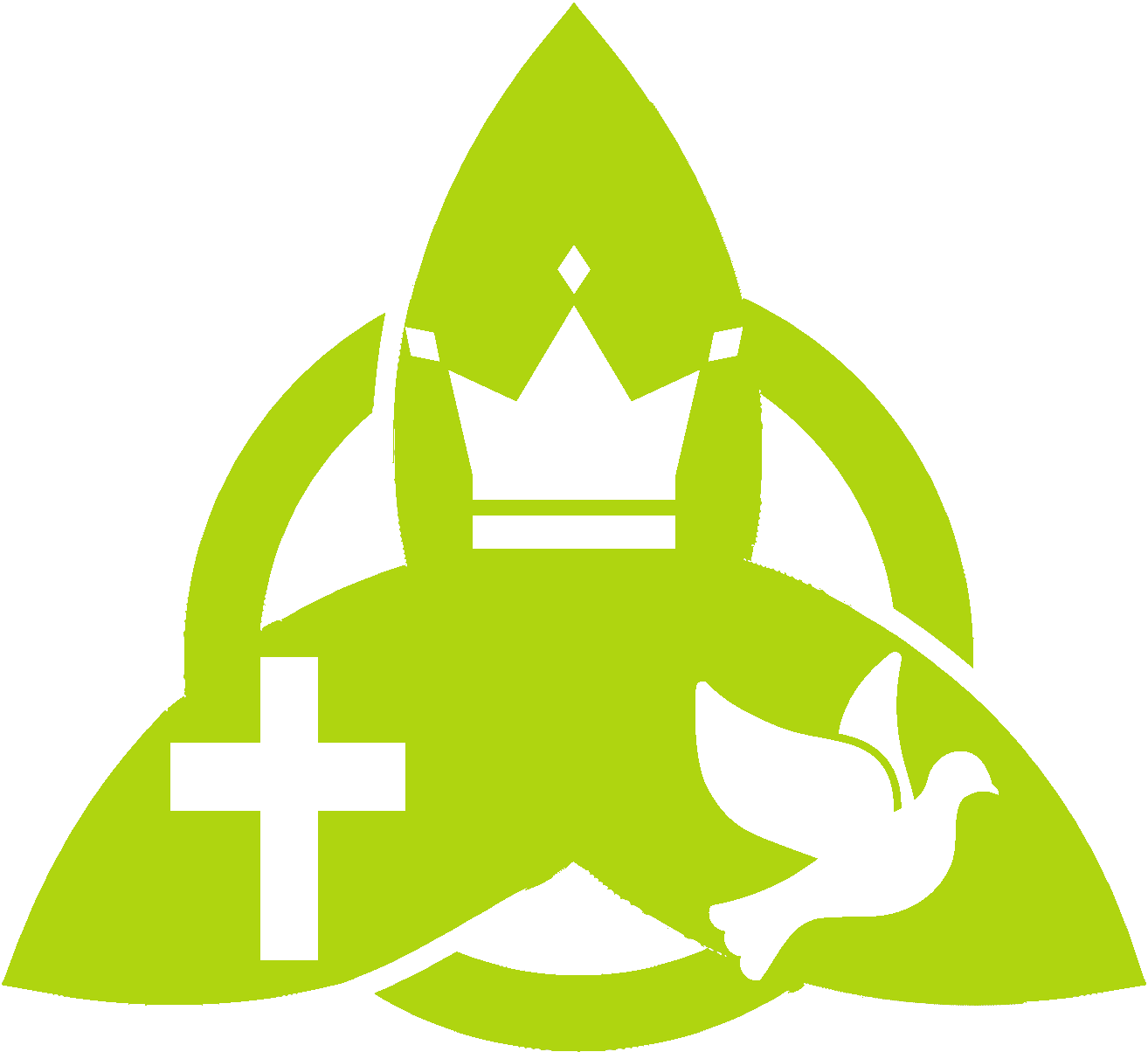 I reflect on how far the idea that Jesus is Messiah is important and relevant today
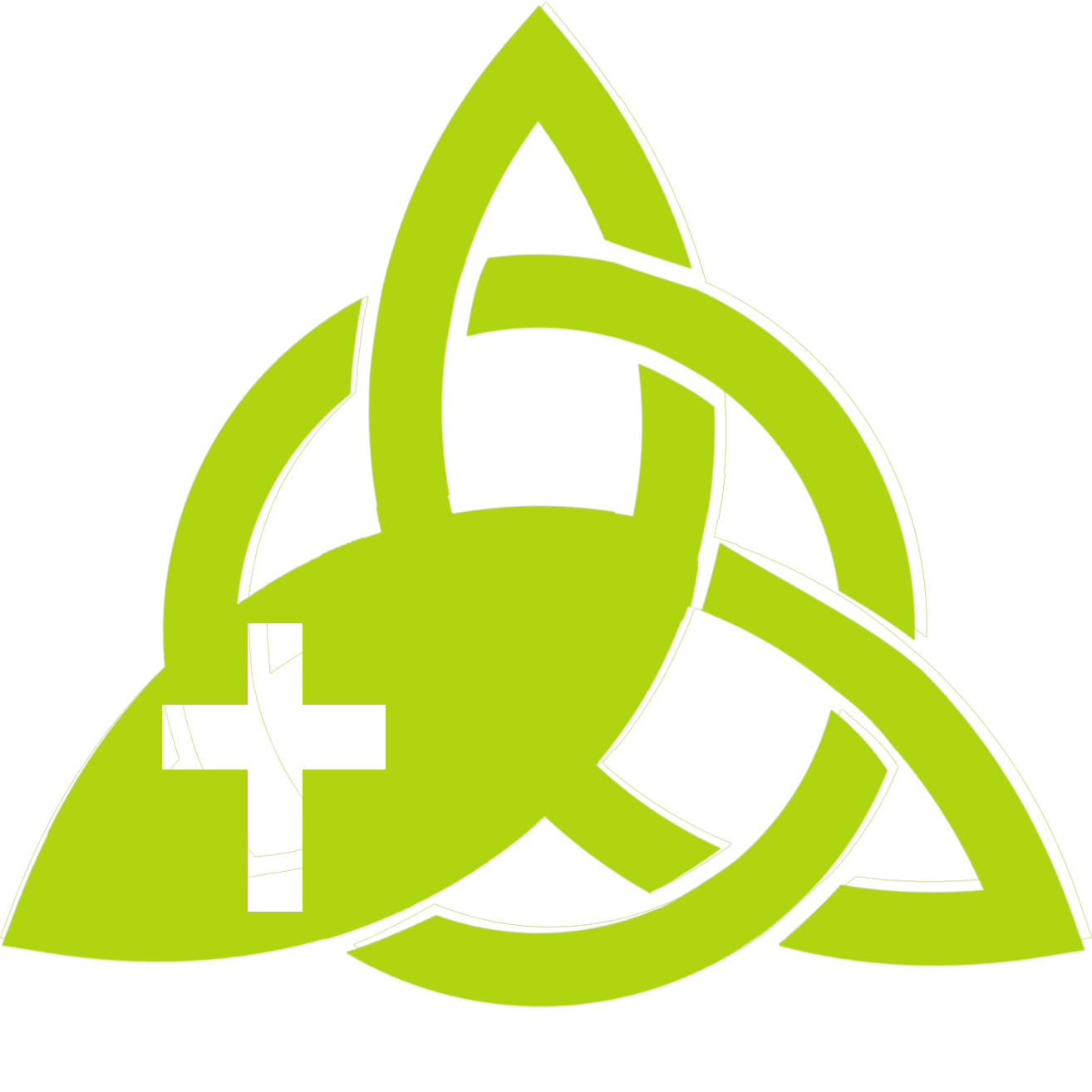 I explain how Christians put their beliefs about Jesus’ Incarnation into practice
I make connections with other faiths and worldviews
I explain the place of Messiah within the ‘big story’ of the Bible
Year 5: Was Jesus the Messiah?
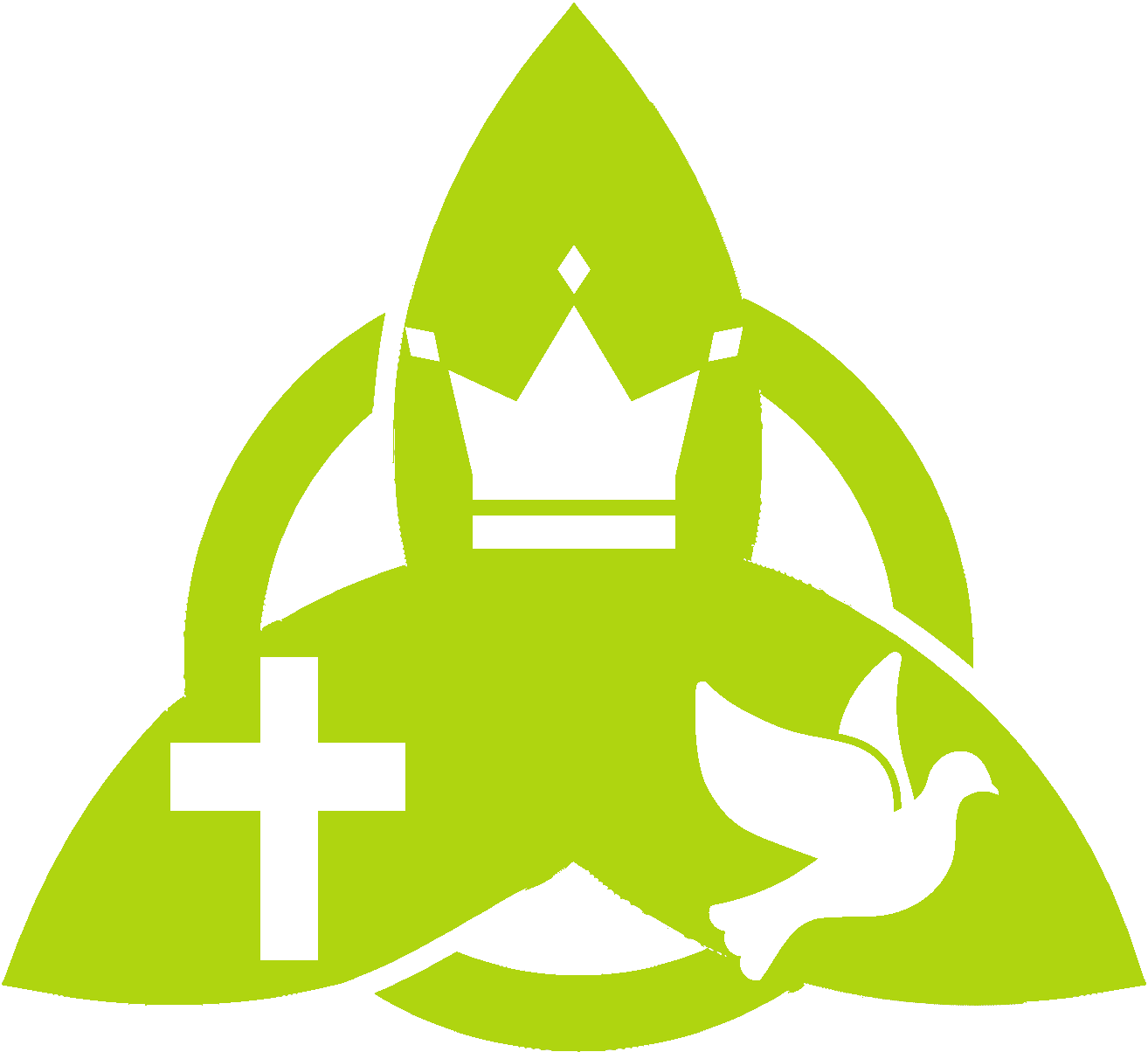 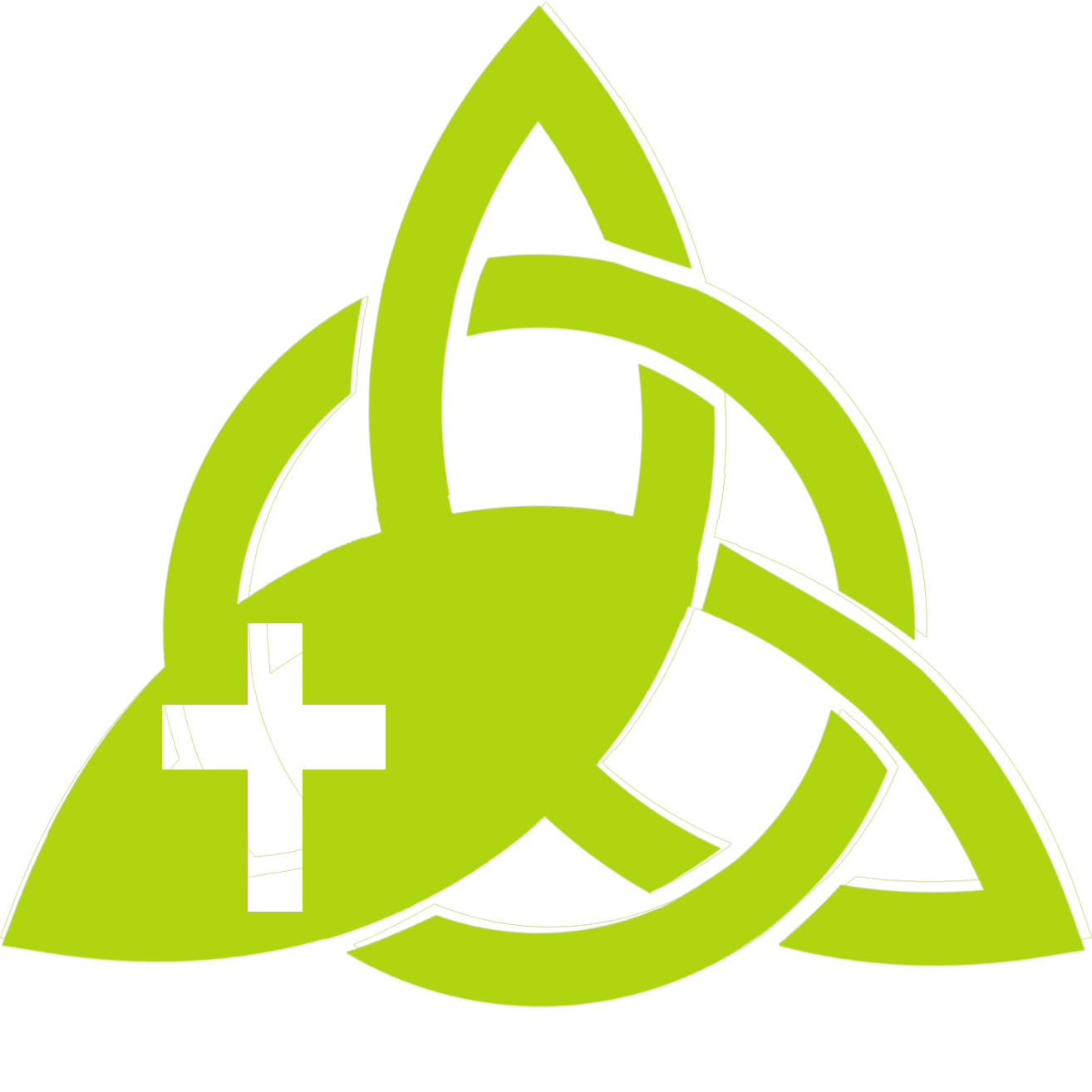 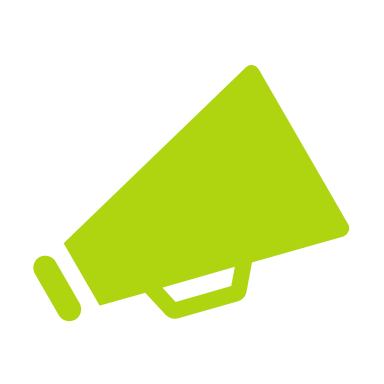 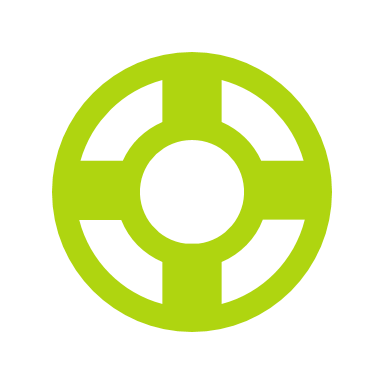 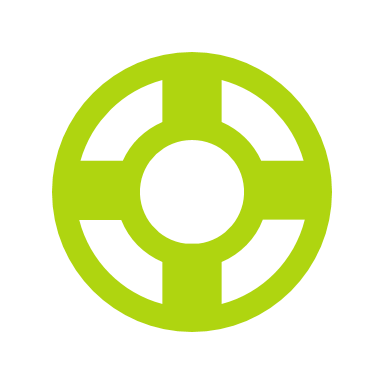 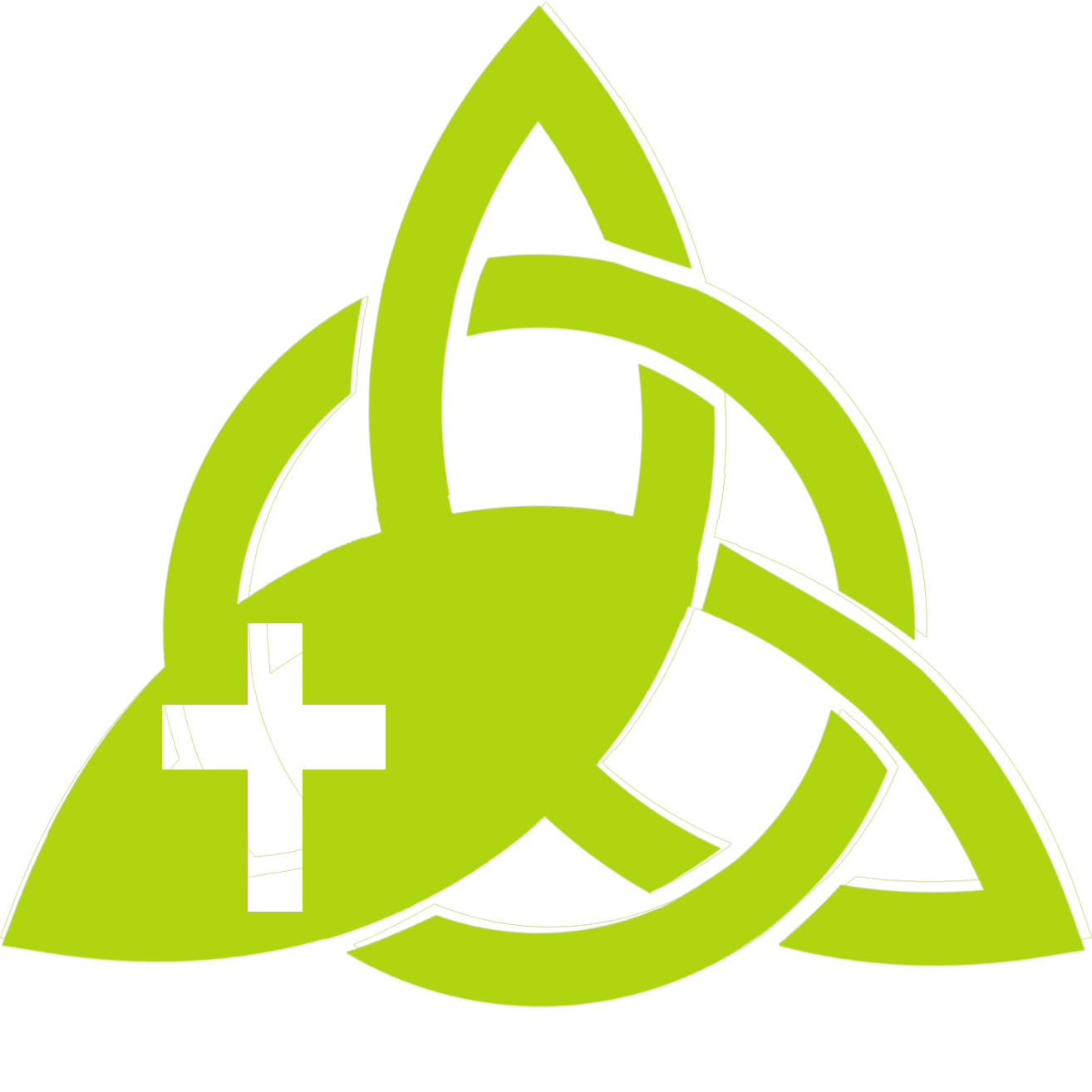 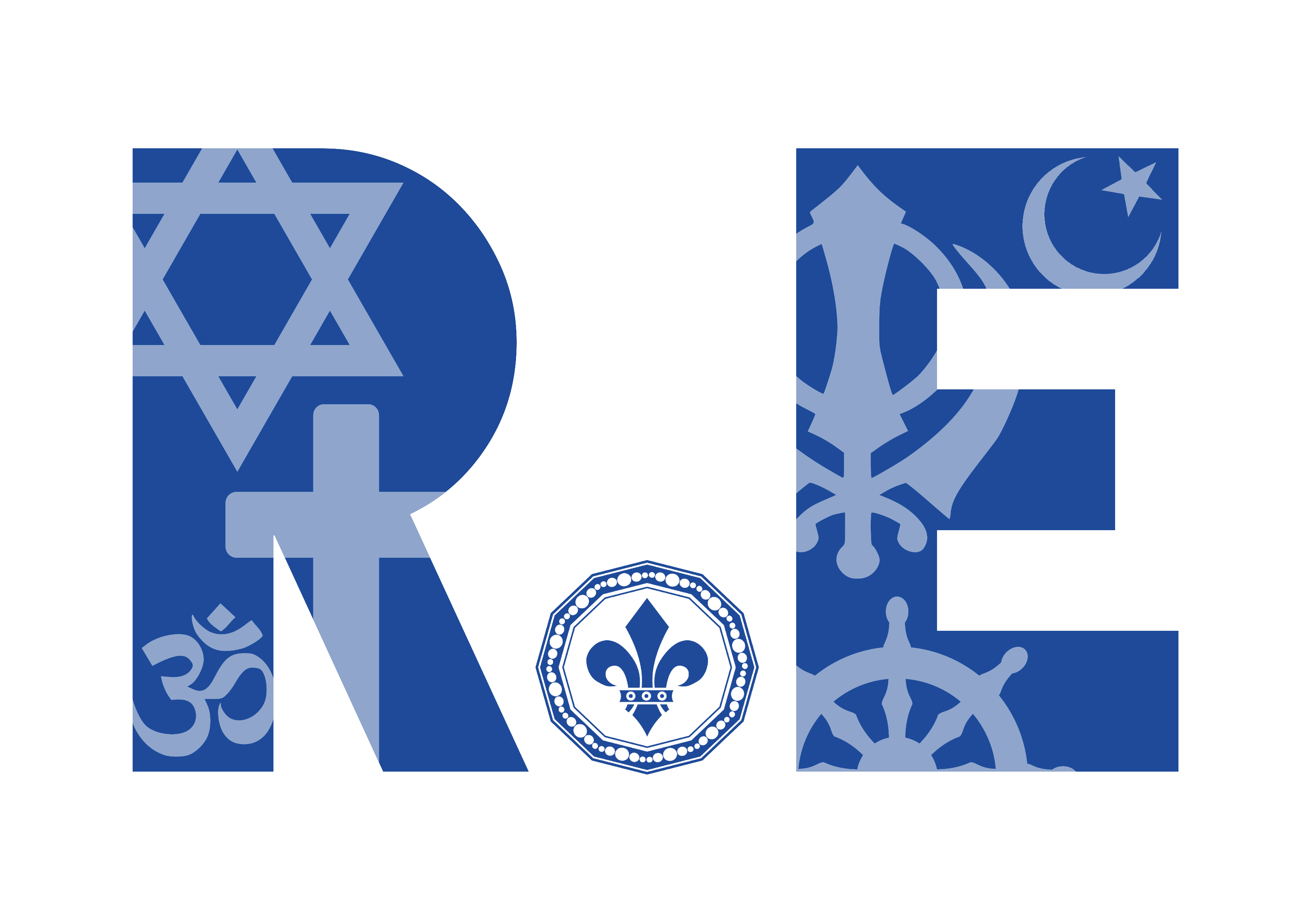 “Exploring religion and belief in the modern world – joyfully, creatively and confidently.”
Was Jesus the Messiah?
Cut out the hexagons. Then, arrange the hexagons in sequences and groups. You should  justify any connections made by annotating your links.
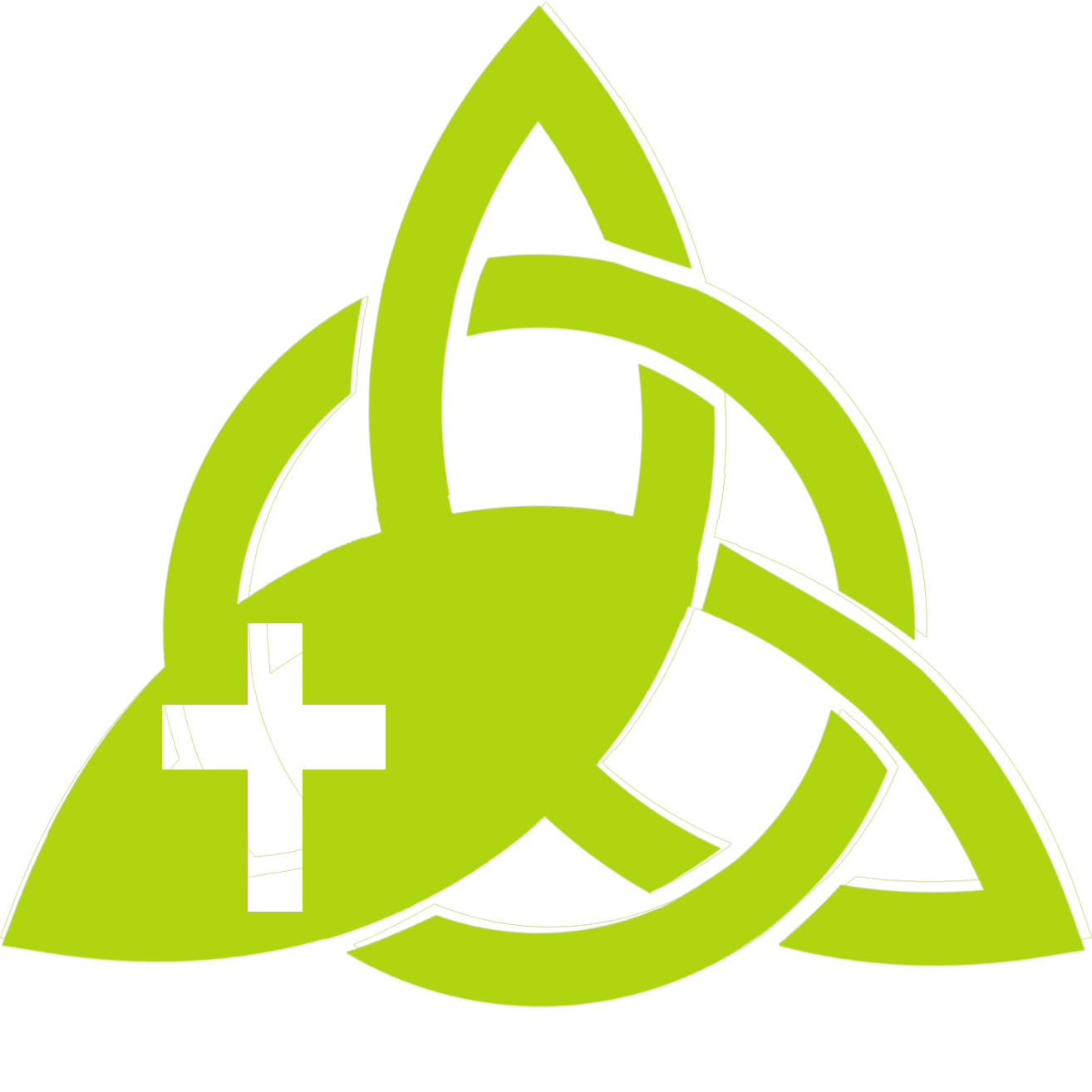 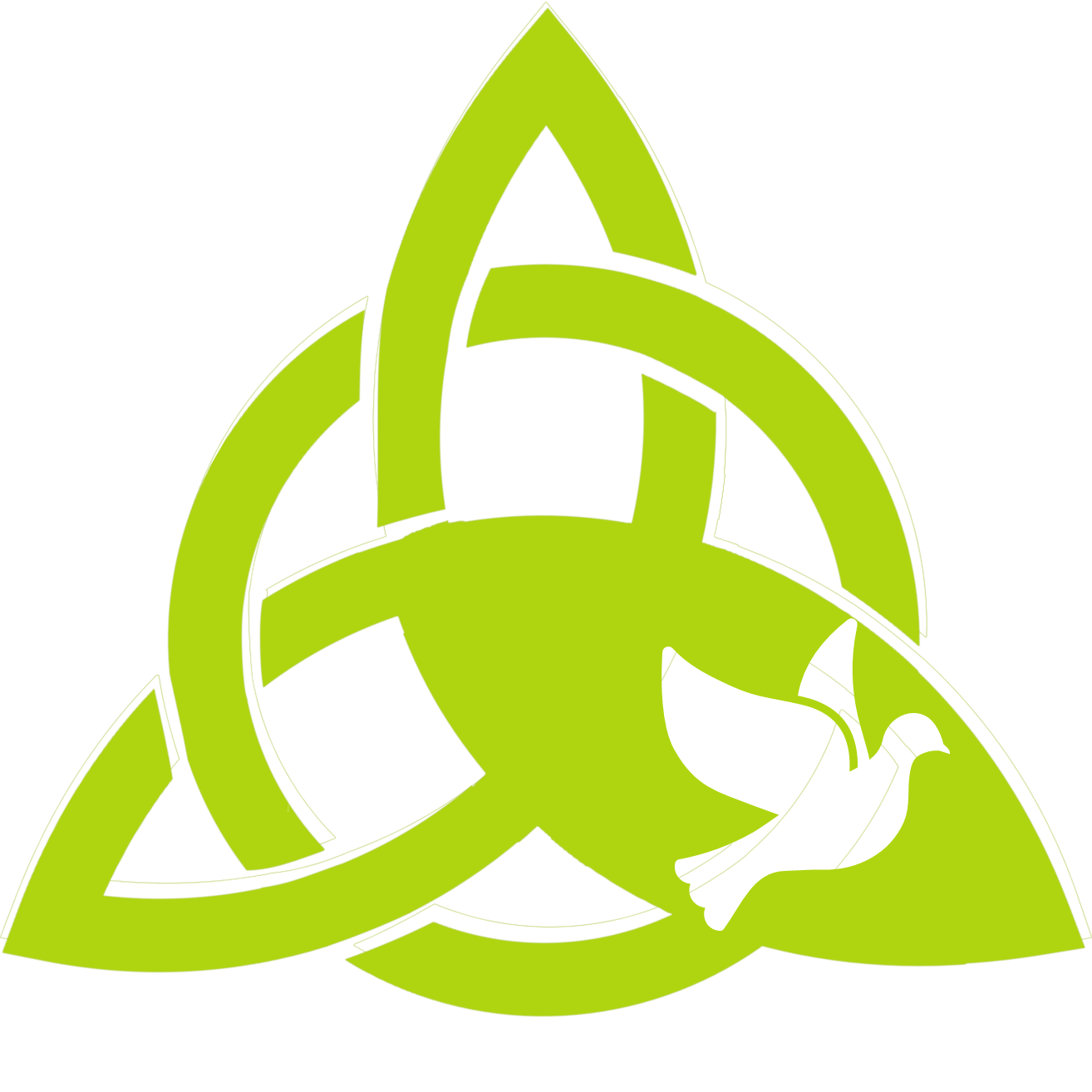 Jesus
Holy Spirit
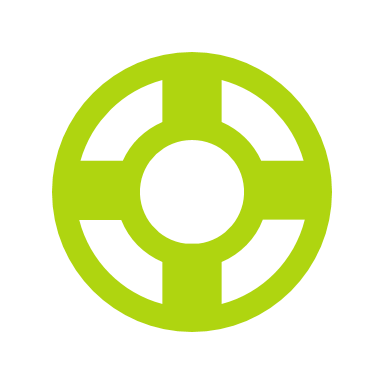 Christmas
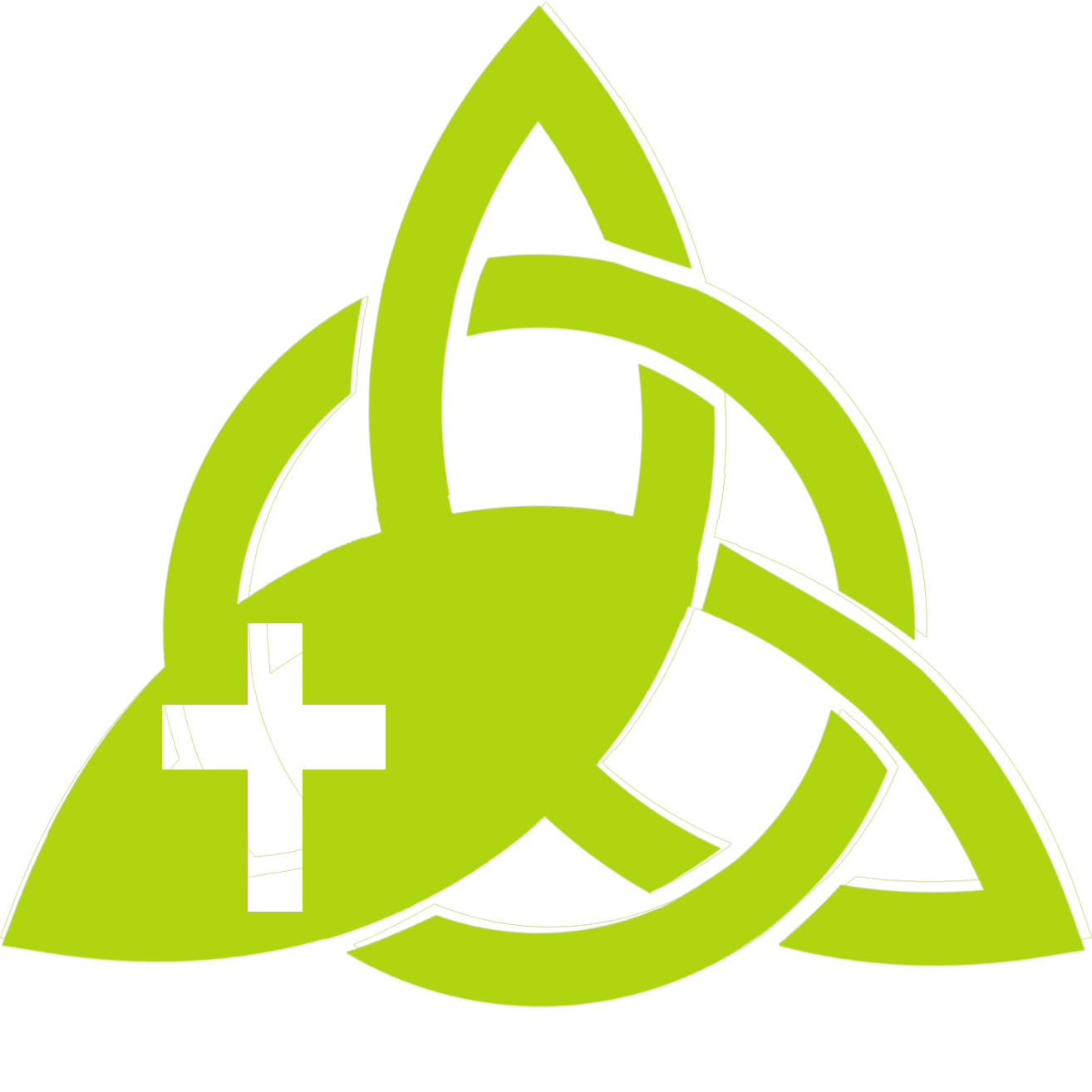 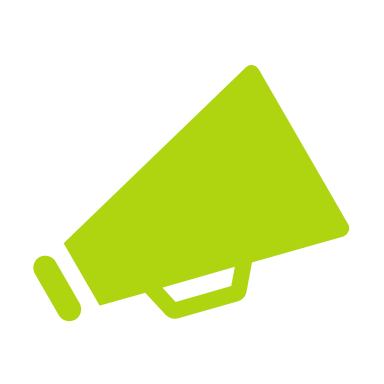 Messiah
Incarnation
Year 5 Was Jesus the Messiah?
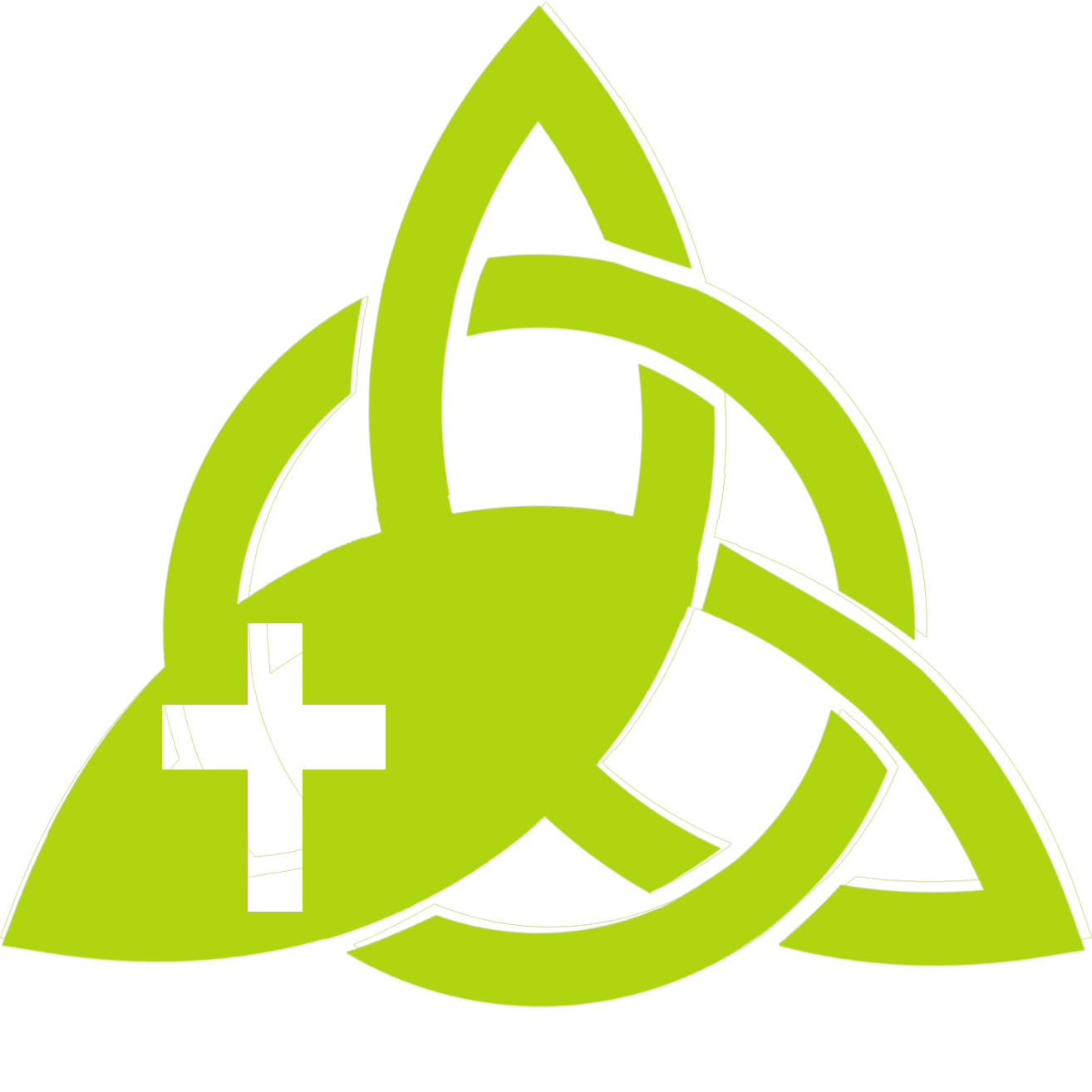 Prophecy
Christian
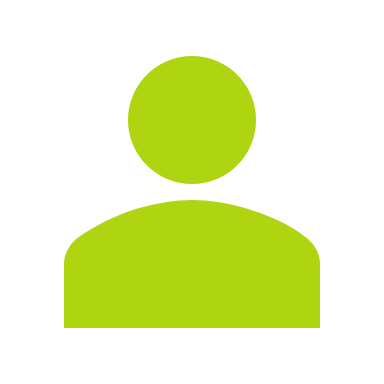 Gospel
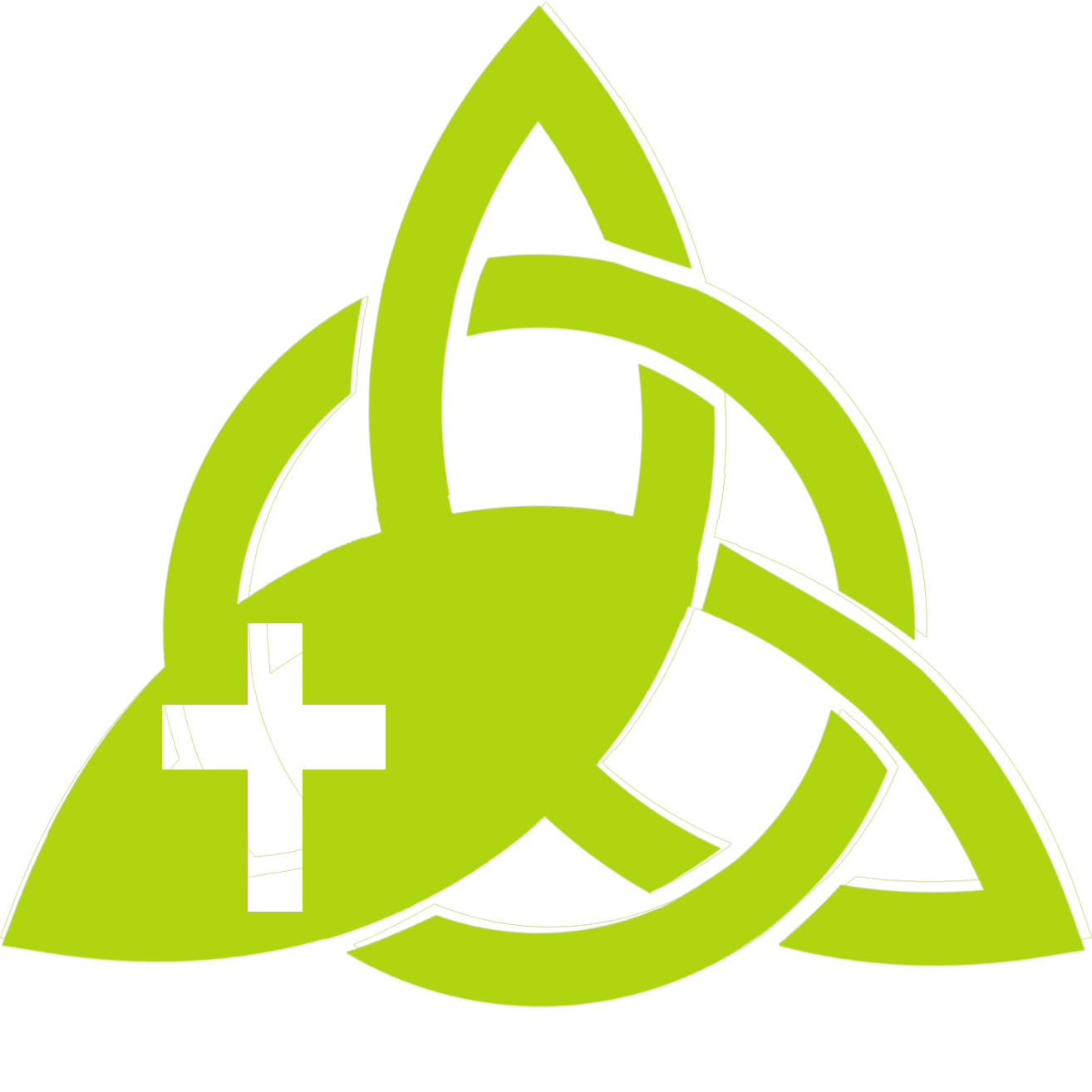 Nativity
Based on work by Pam Hook (HookEd) on Solo Taxonomy
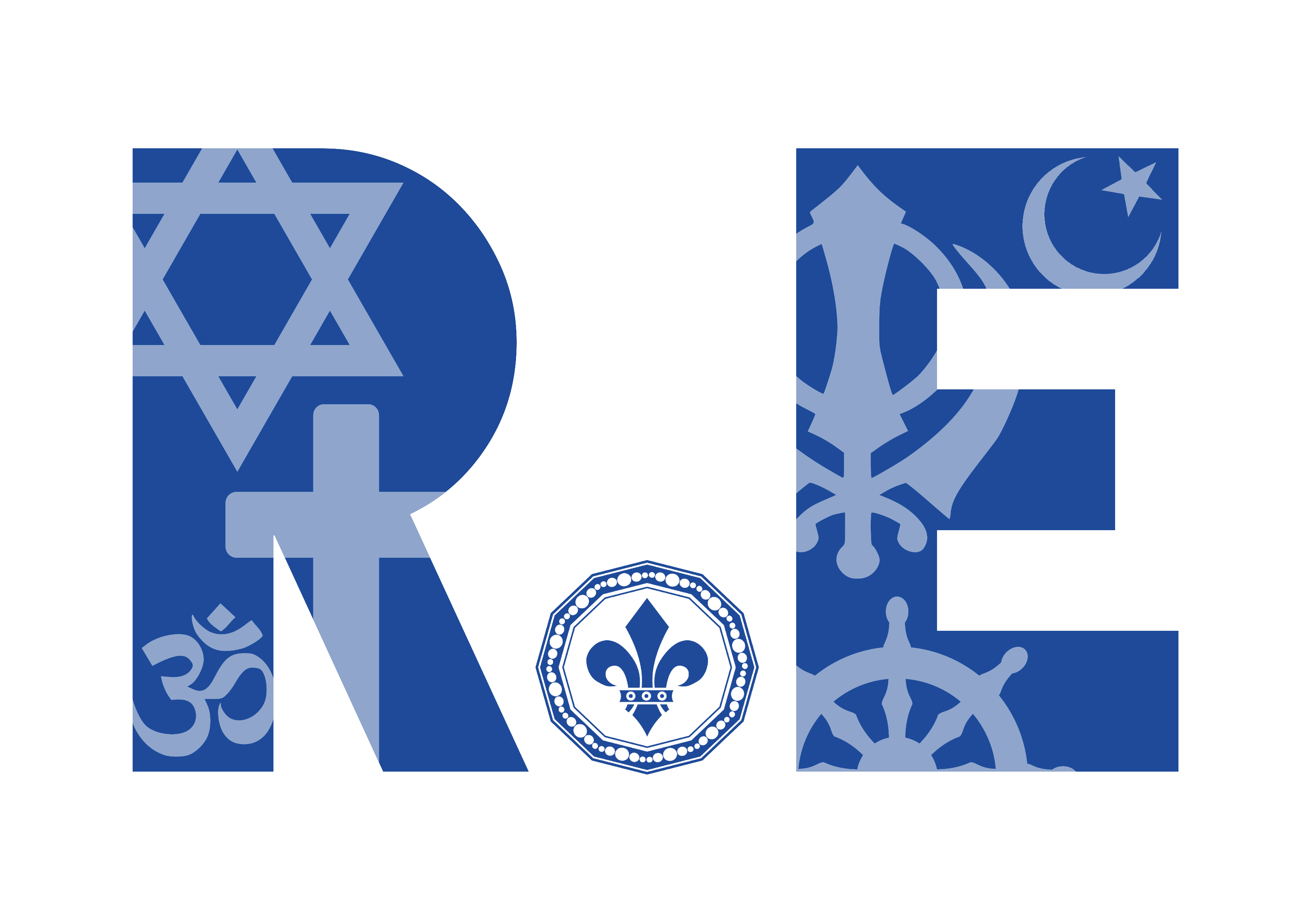 “Exploring religion and belief in the modern world – joyfully, creatively and confidently.”
How can following God bring freedom and justice?
I can respond to the story of Moses
I identify ideas about freedom and justice from the text and share my opinions
I clearly outline eight events from Moses’ life as told in Exodus
I explain ways in which some Christians put beliefs in practice by trying to bring freedom to others
I can explain the concepts of freedom and salvation
I make links between the story of Moses and the idea of freedom/salvation
I know how some Christians link this story to Jesus as saviour
I make connections with other faiths and worldviews
Year 5: How can following God bring freedom and justice?
10
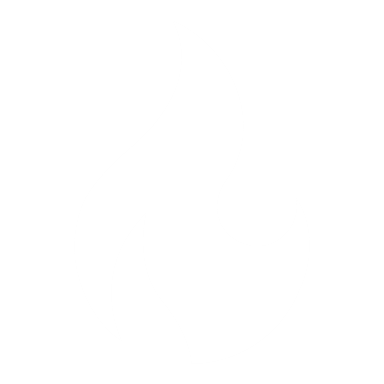 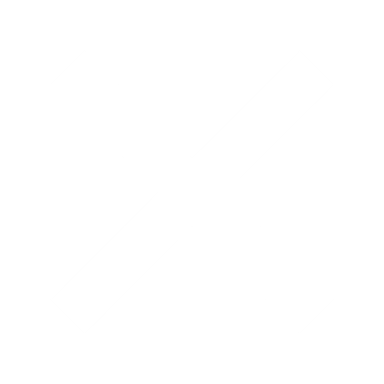 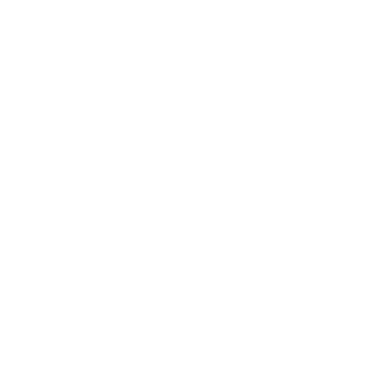 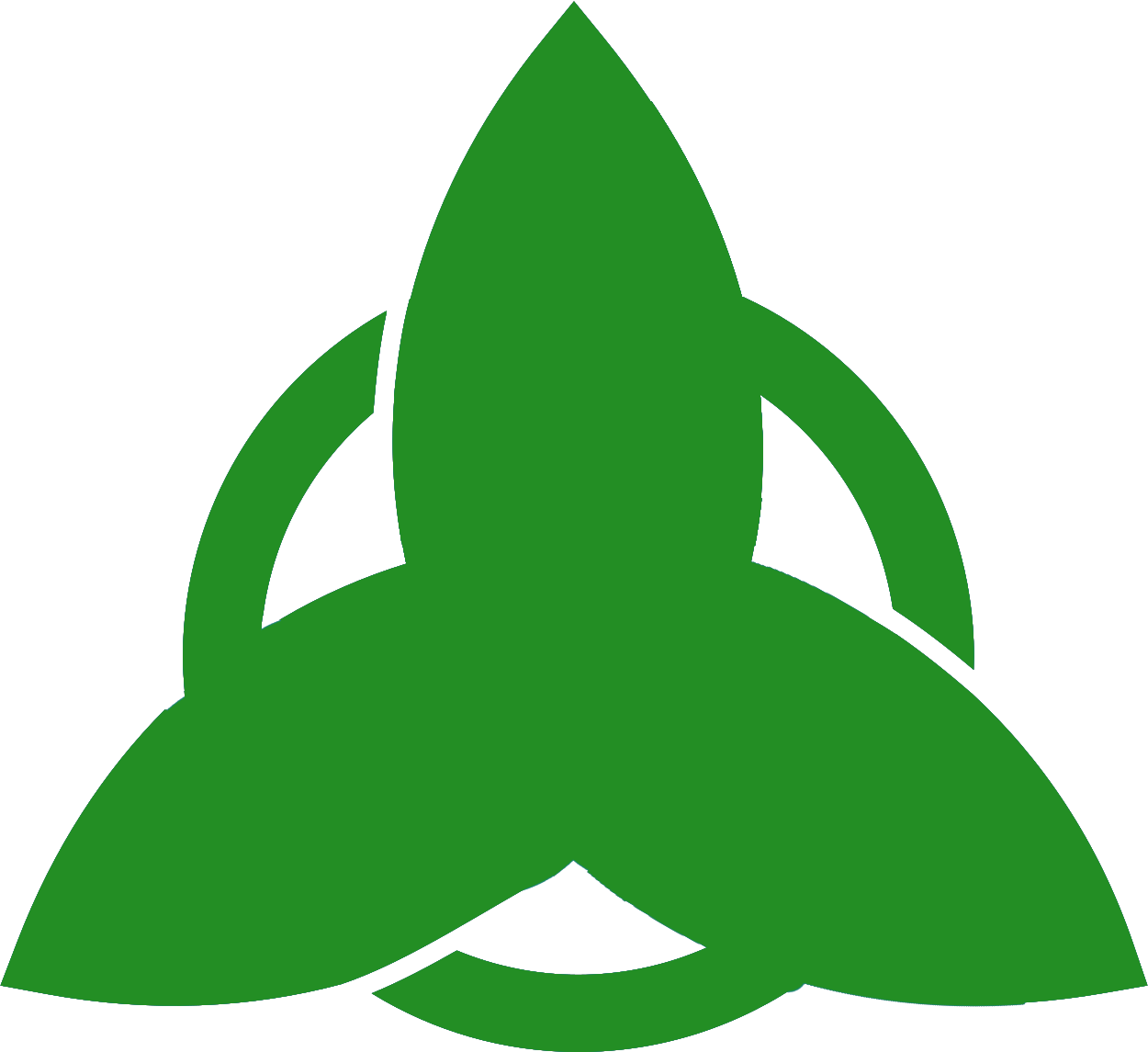 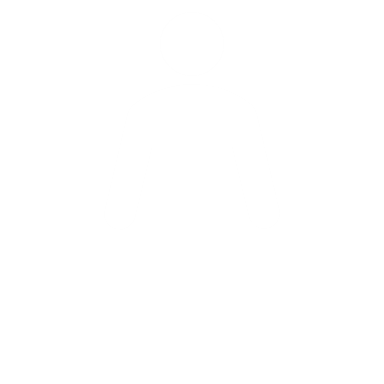 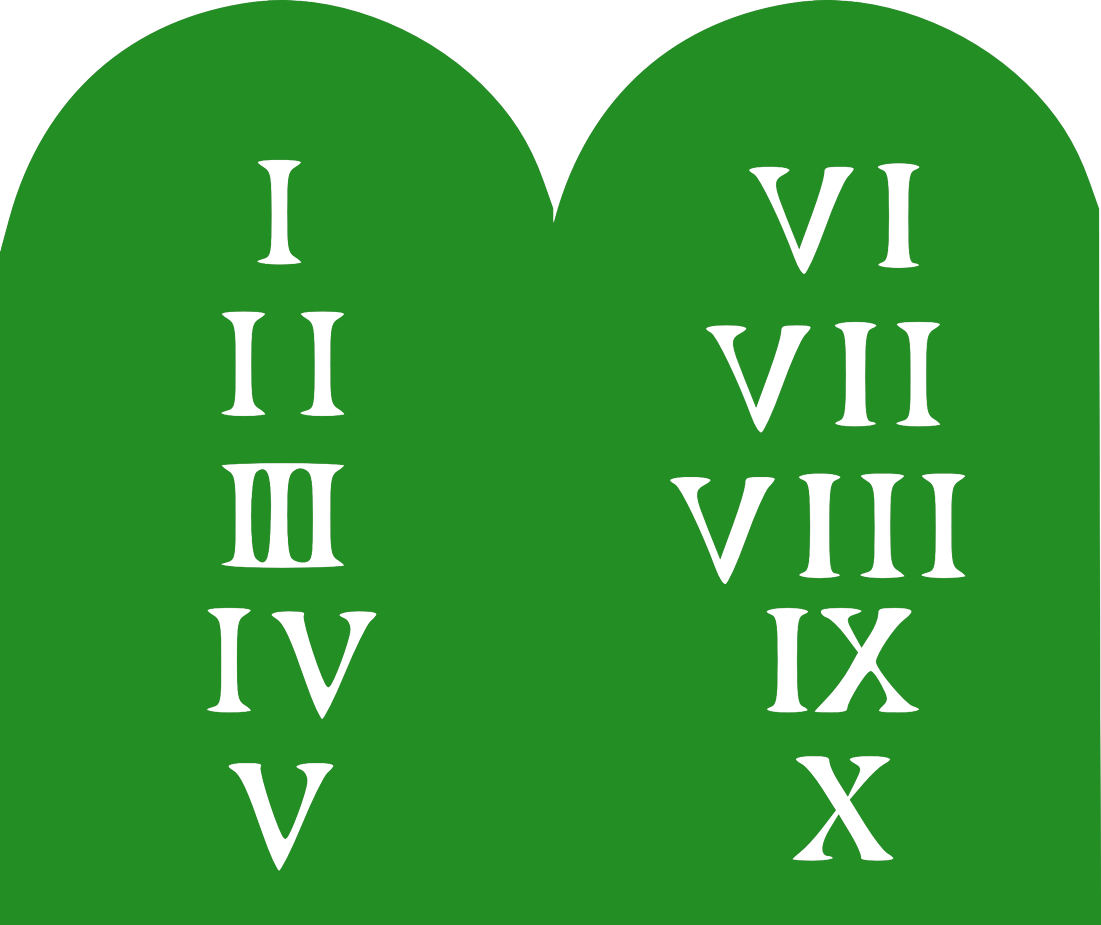 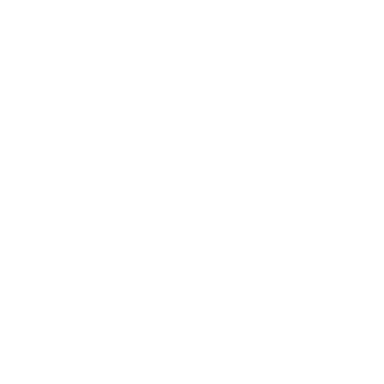 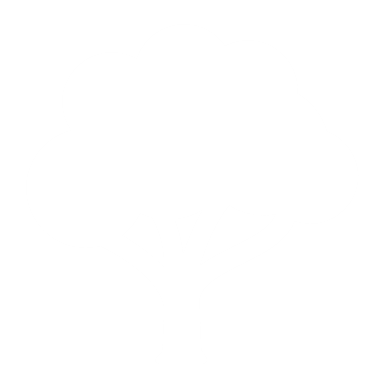 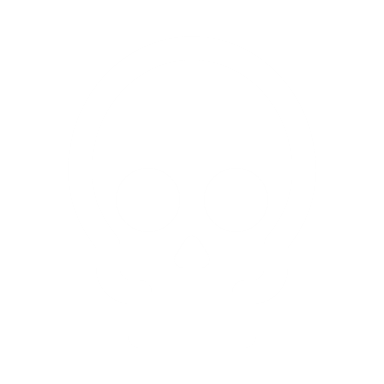 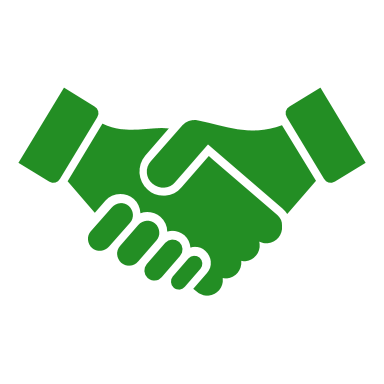 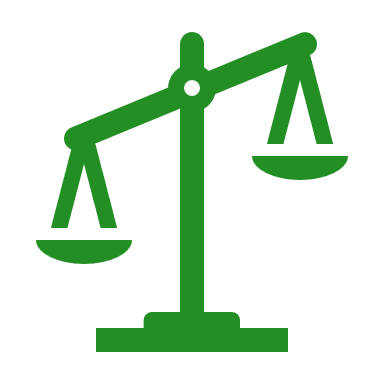 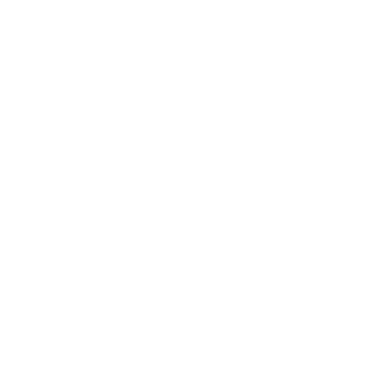 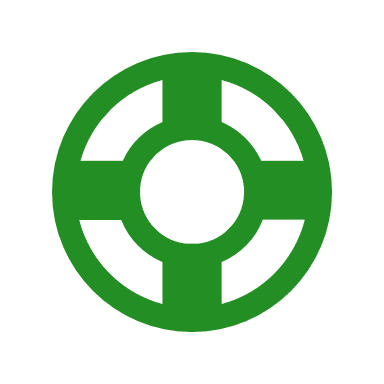 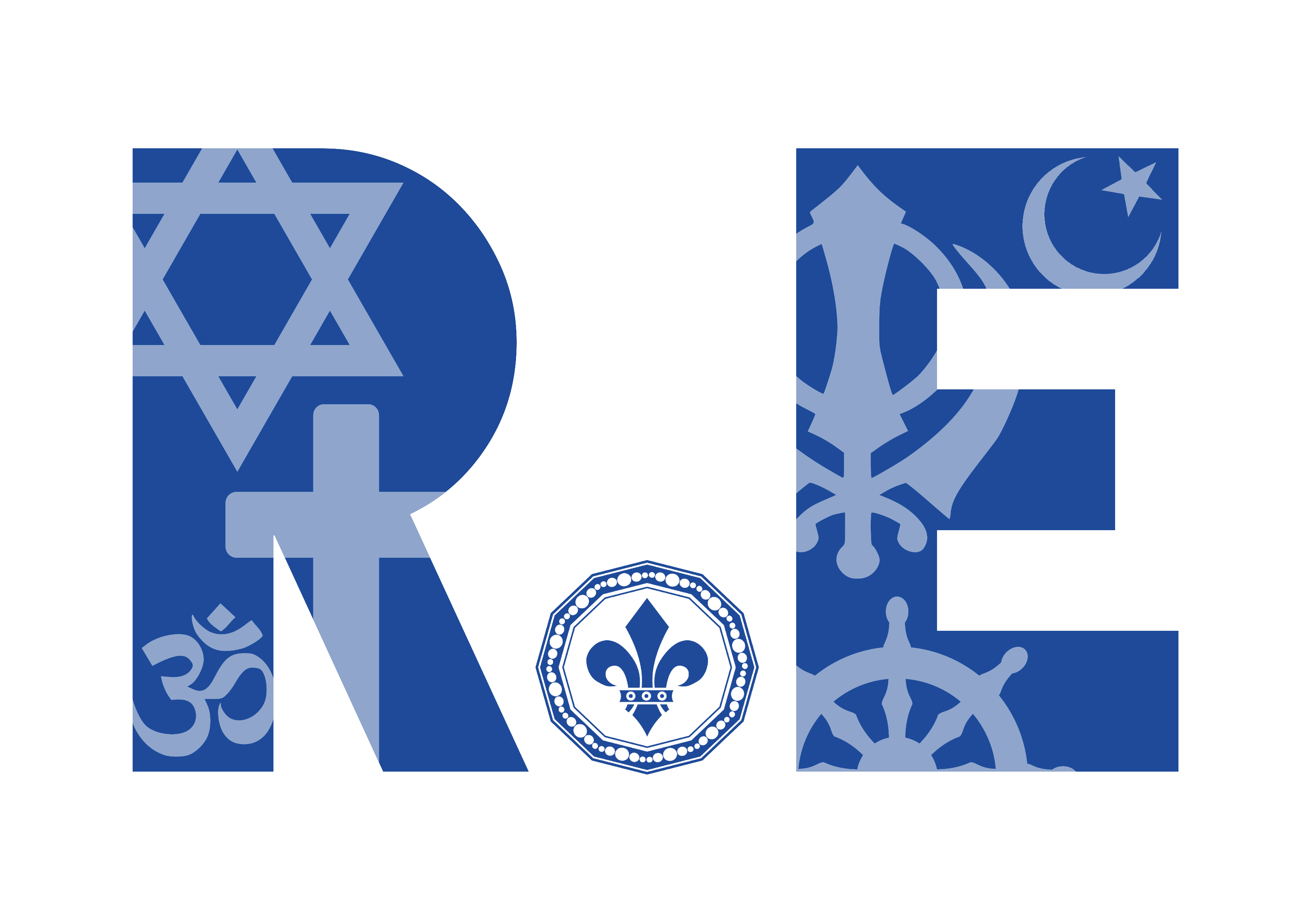 “Exploring religion and belief in the modern world – joyfully, creatively and confidently.”
How can following God bring freedom and justice?
Cut out the hexagons. Then, arrange the hexagons in sequences and groups. You should  justify any connections made by annotating your links.
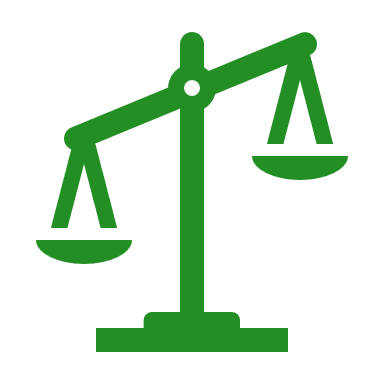 The people of God
Following God
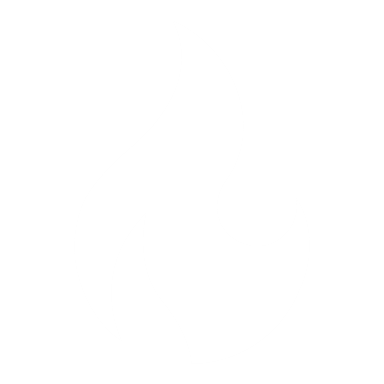 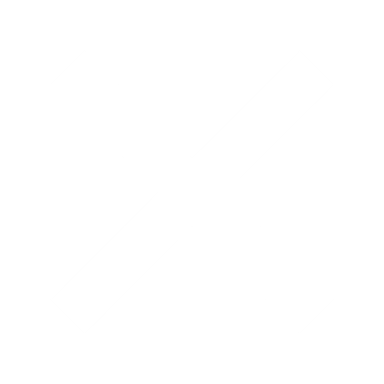 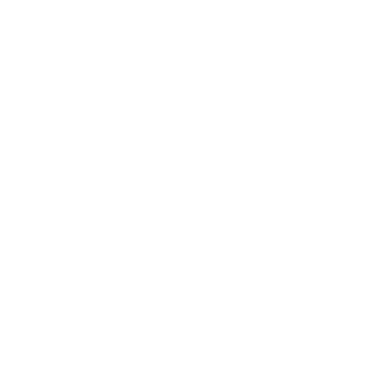 Ten Commandments
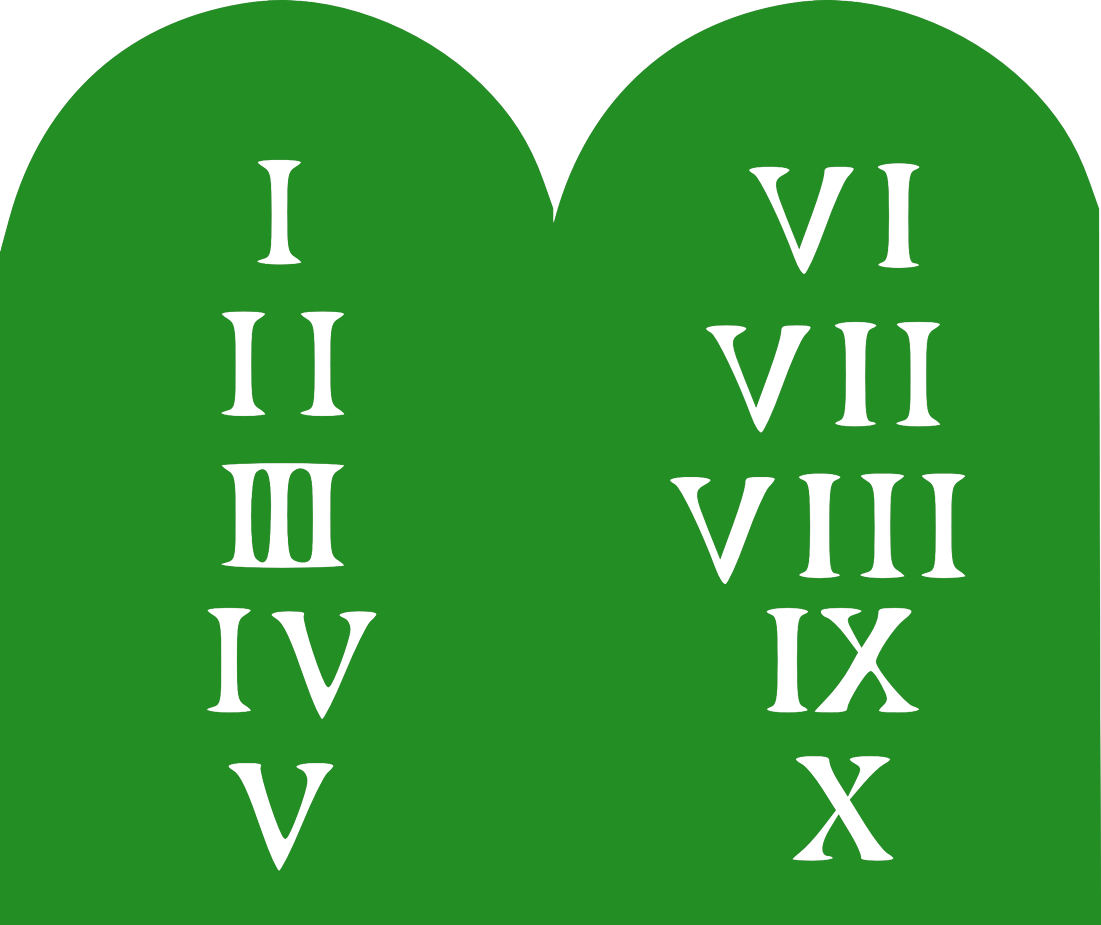 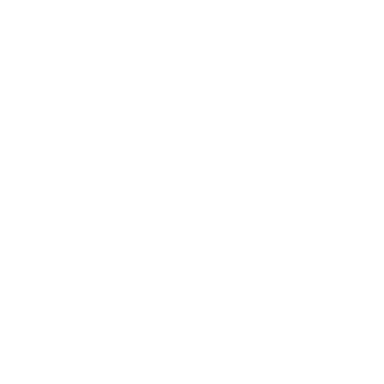 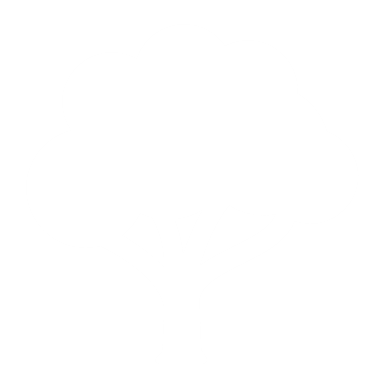 Justice
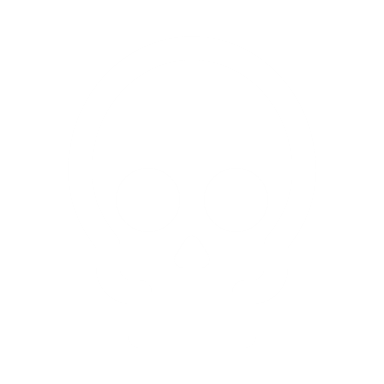 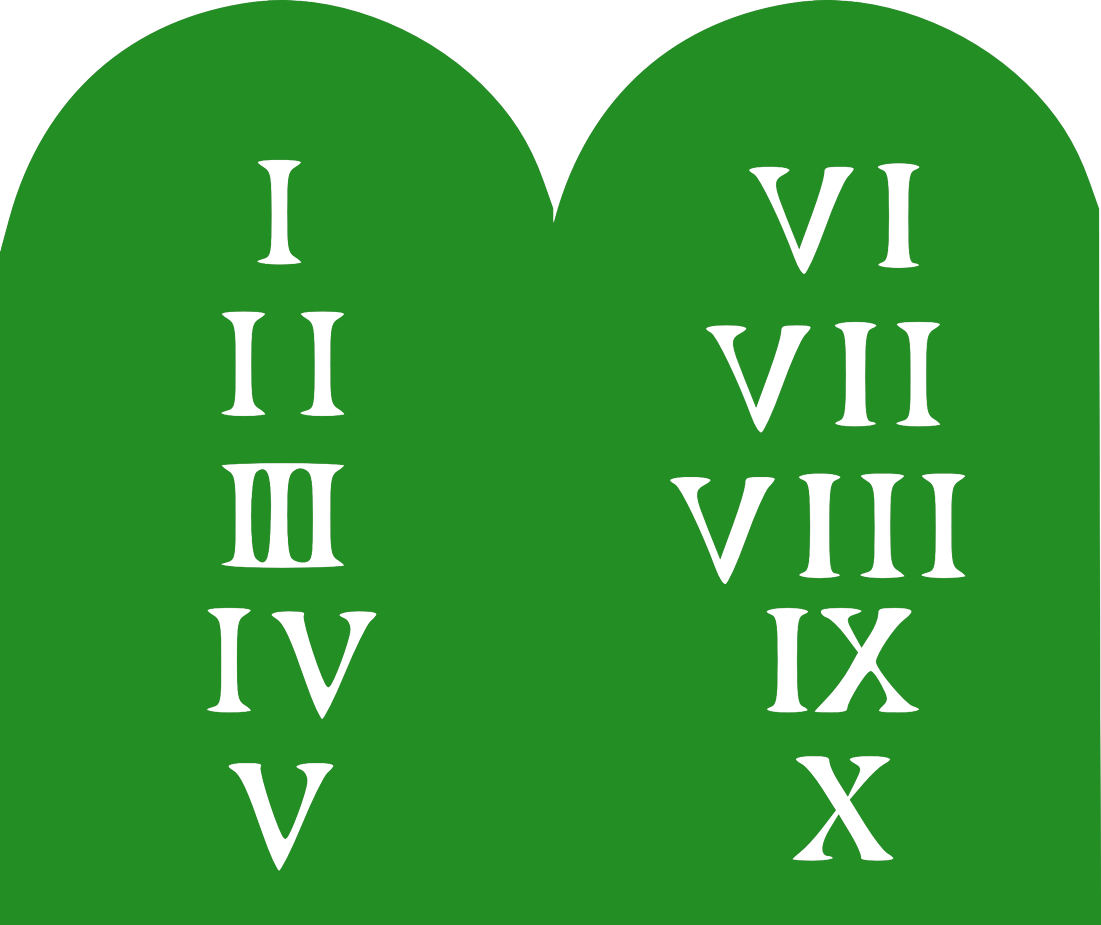 Pentateuch
Year 5 How can following God bring freedom and justice?
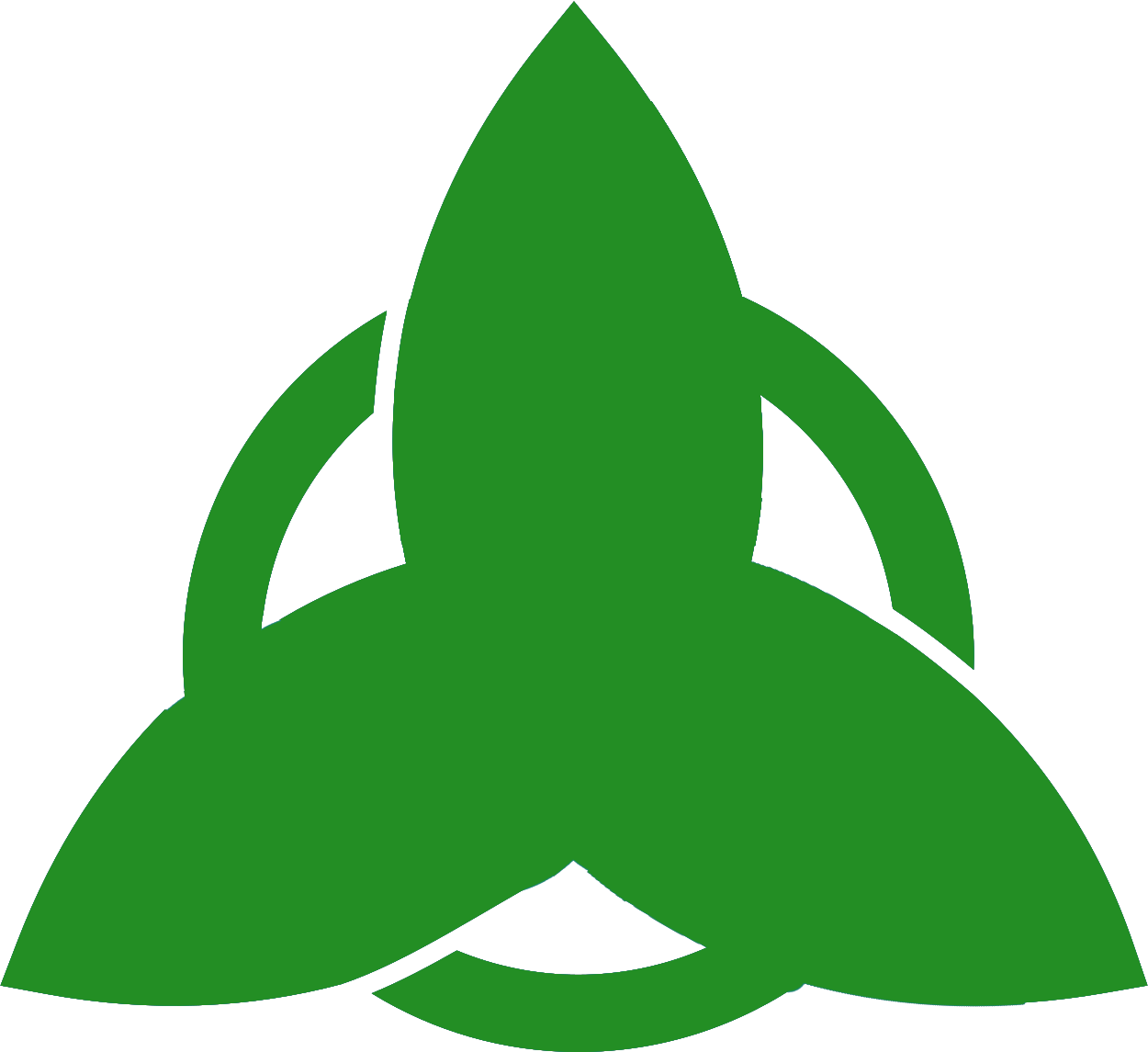 Exodus
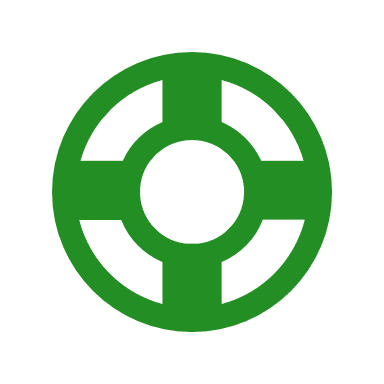 Freedom
Moses
Salvation
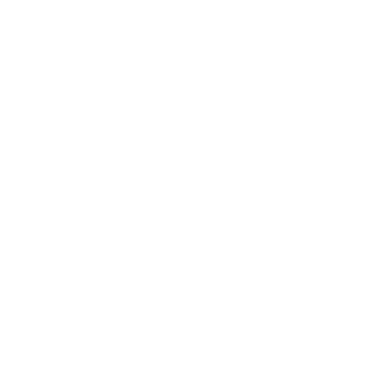 Covenant
Based on work by Pam Hook (HookEd) on Solo Taxonomy
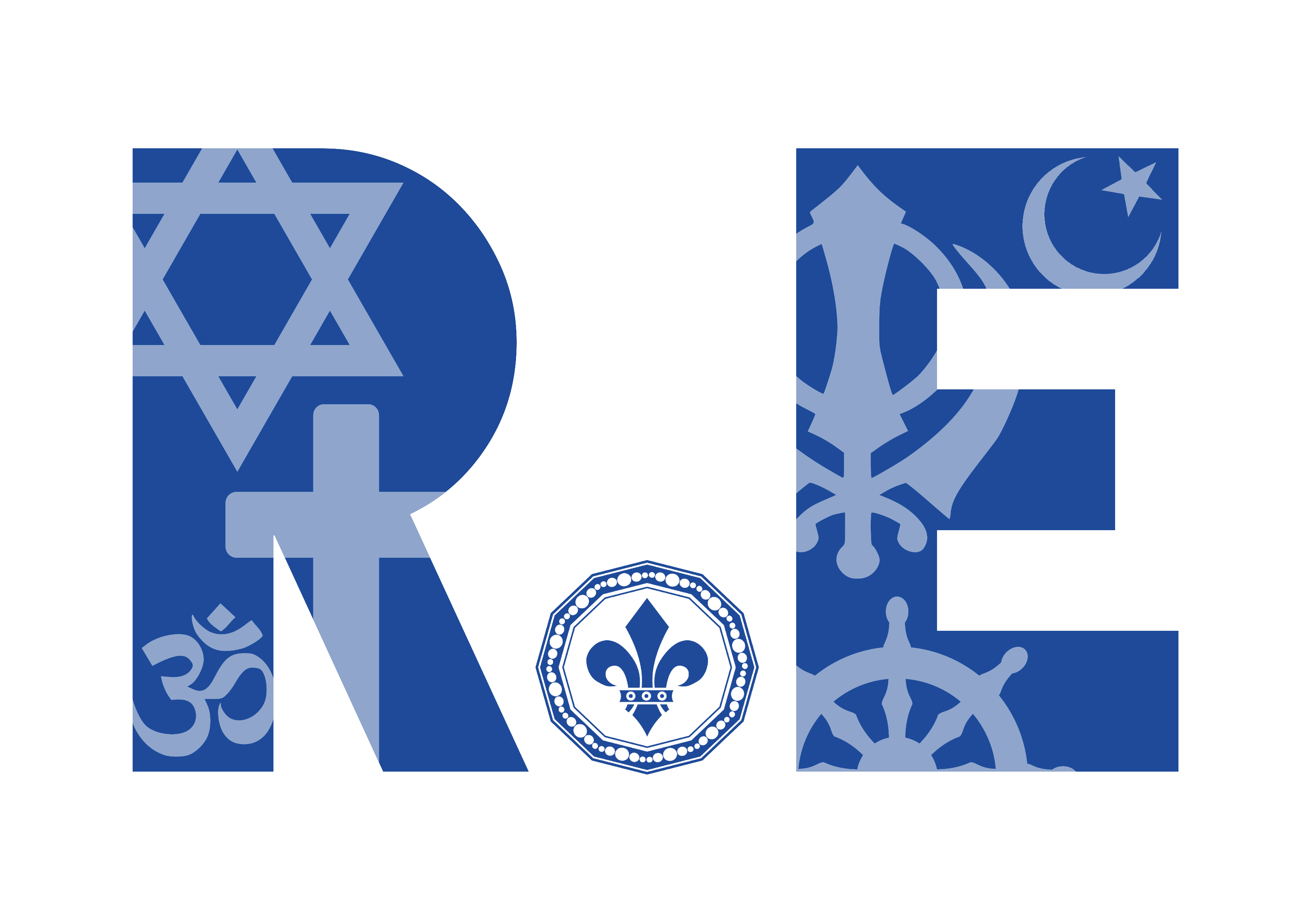 “Exploring religion and belief in the modern world – joyfully, creatively and confidently.”
What did Jesus do to save human beings?
I can suggest what Christians believe Jesus did to save them
I make connections between Holy Week events and how Christians live their lives today
I know where Salvation fits in the Bible’s ‘big story’.
I reflect on how Christians show their beliefs through Holy Communion
I can link events from Holy Week to the concepts of salvation and sacrifice
I understand how Christians interpret the events of Holy Week in different ways
I express my own ideas about what the Holy Week stories might mean
I make connections with other faiths and worldviews
Year 5: What did Jesus do to save human beings?
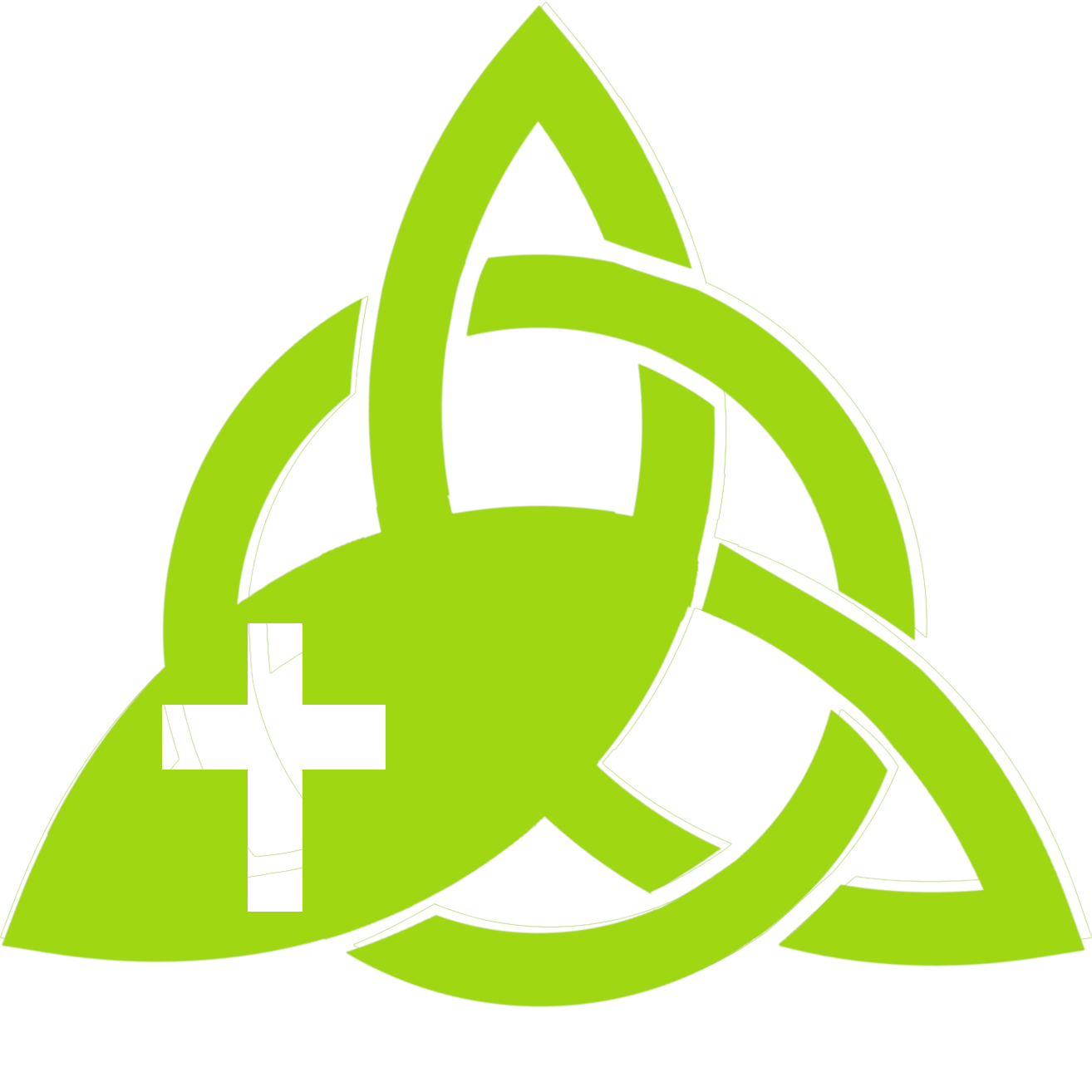 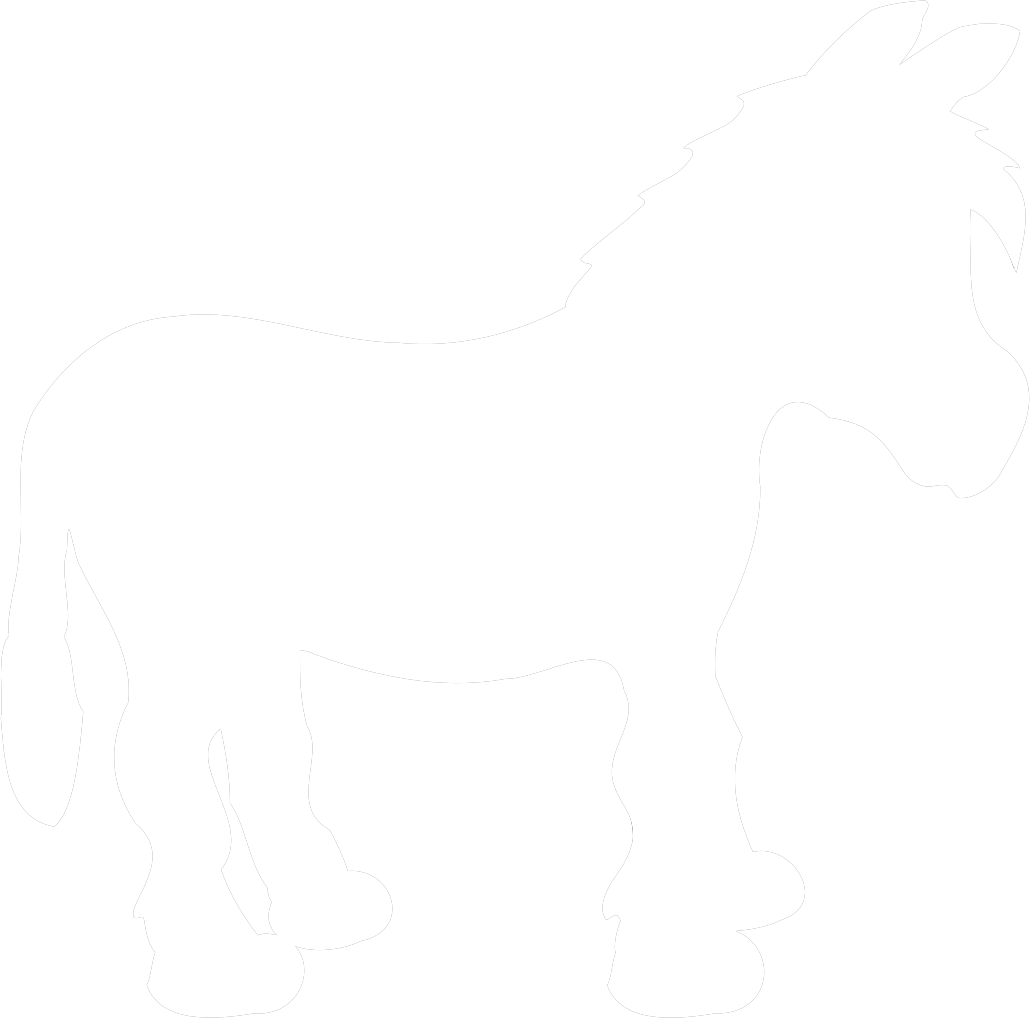 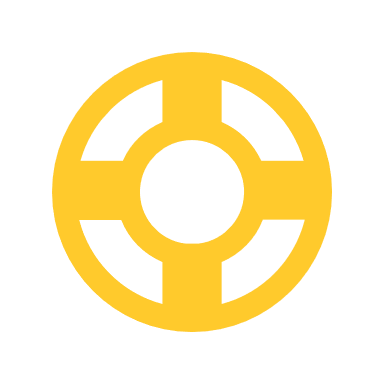 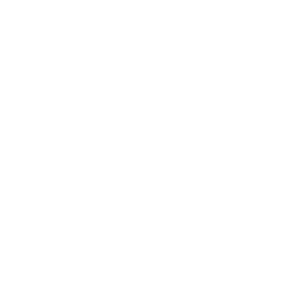 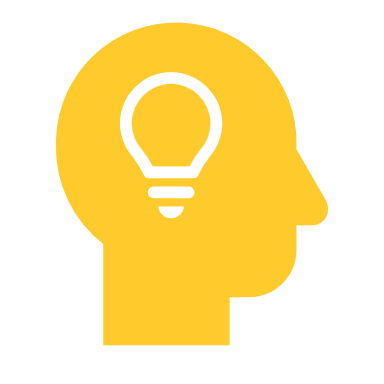 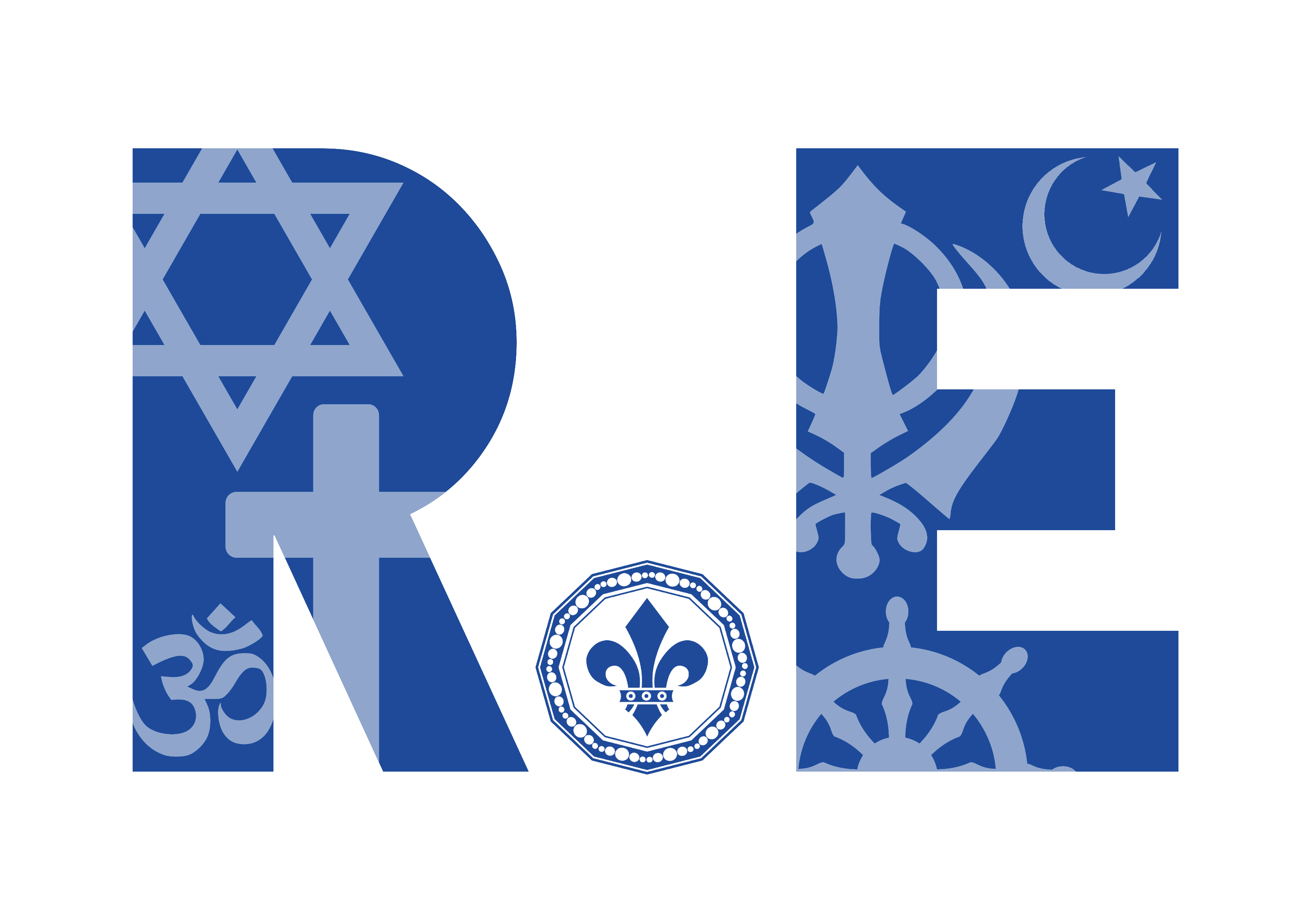 “Exploring religion and belief in the modern world – joyfully, creatively and confidently.”
What did Jesus do to save human beings?
Cut out the hexagons. Then, arrange the hexagons in sequences and groups. You should  justify any connections made by annotating your links.
forgiveness
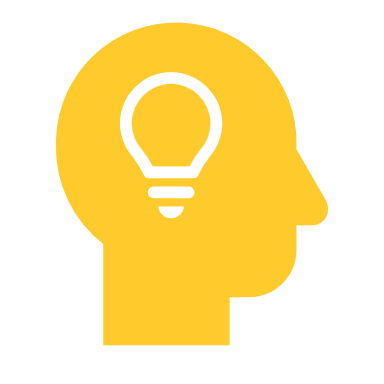 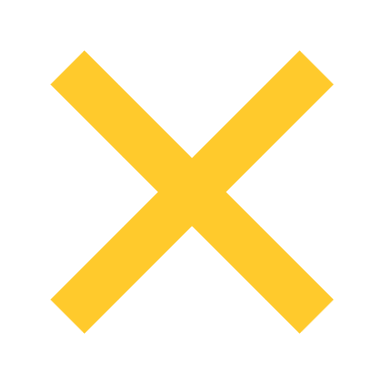 Church
sin
interpretation
Year 5: What did Jesus do to save human beings?
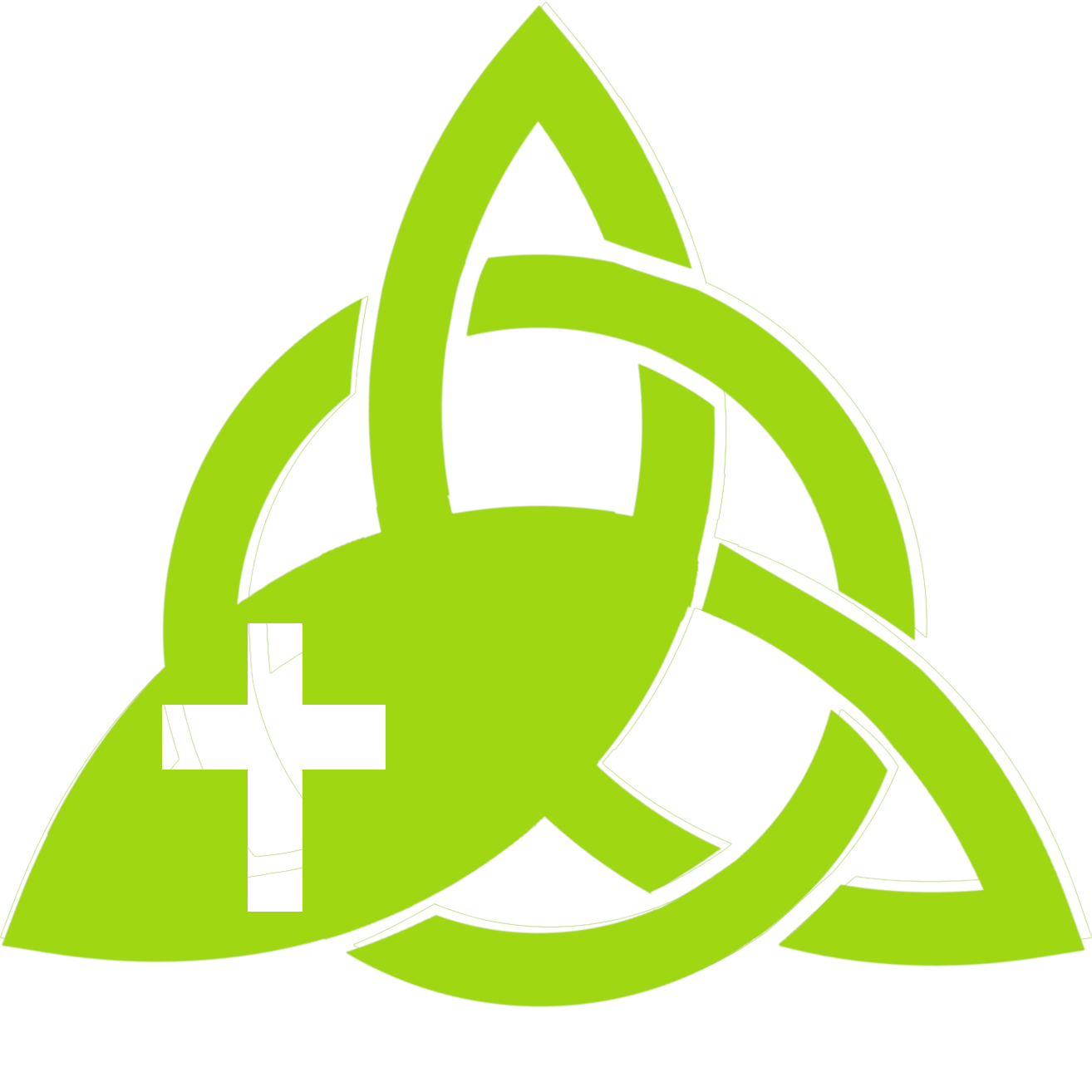 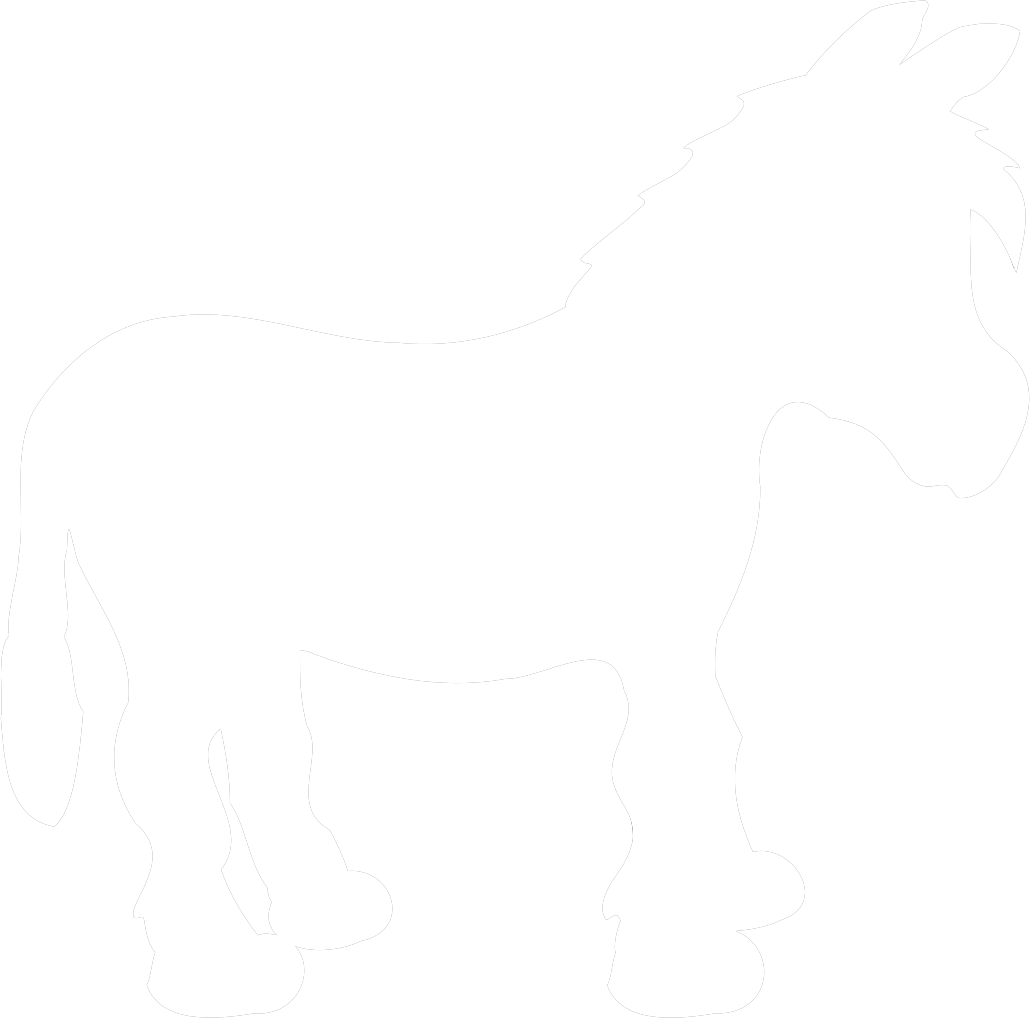 sacrifice
Christian
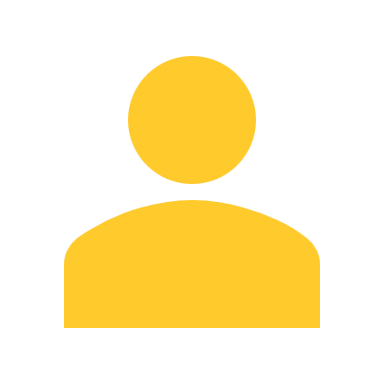 salvation
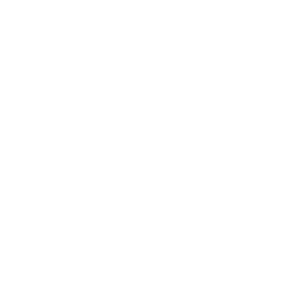 worship
Based on work by Pam Hook (HookEd) on Solo Taxonomy
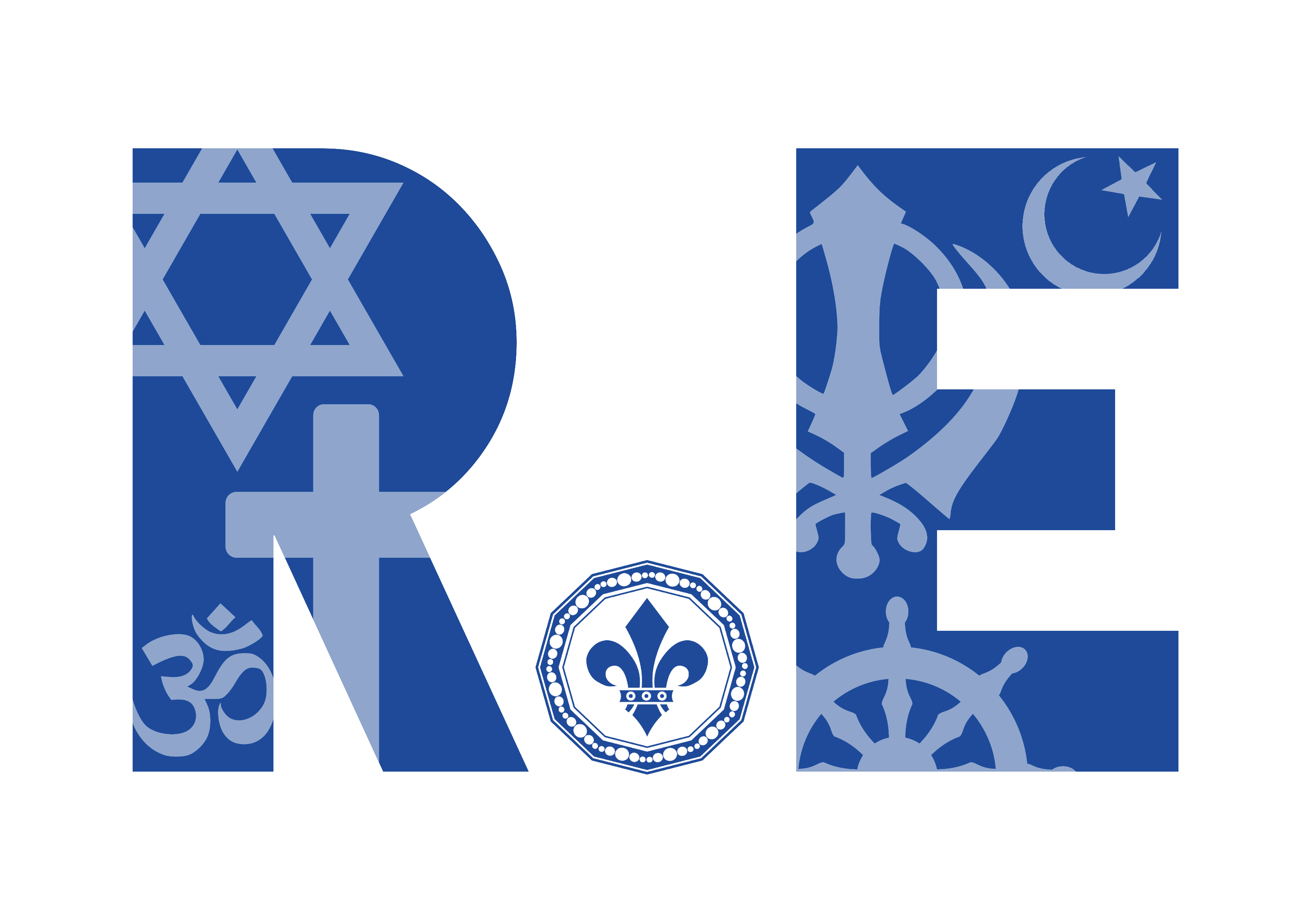 “Exploring religion and belief in the modern world – joyfully, creatively and confidently.”
How does the story of Rama and Sita inspire Hindus to follow their dharma?
I reflect on my personal response to the story of Rama and Sita
I reflect on duties that we have in life and compare my ideas with others
I can outline the story of Rama and Sita
I can describe practices and experiences involved for a Hindu in fulfilling one’s dharma
I make links between the Hindu belief of dharma and the story of Rama and Sita.
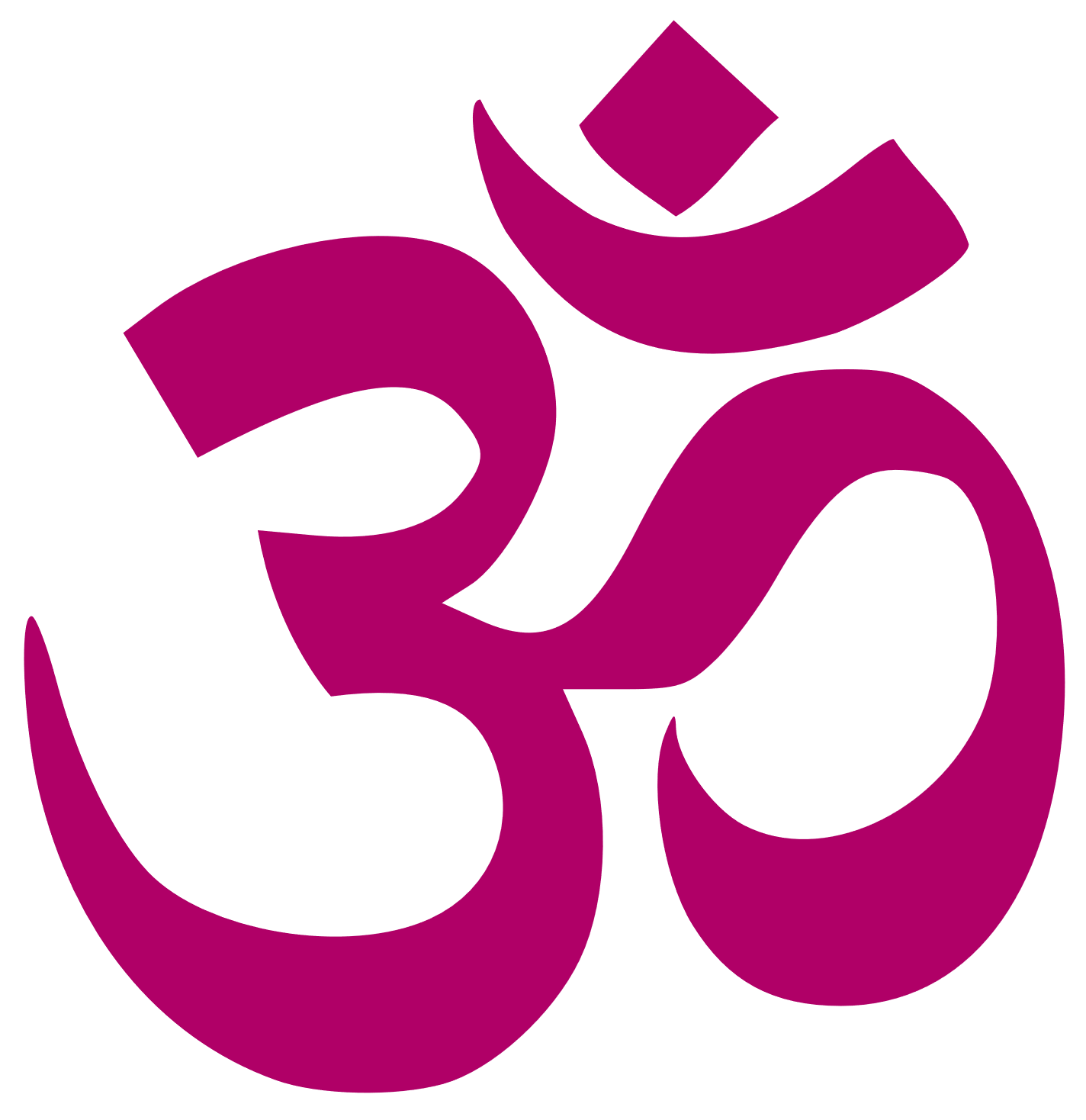 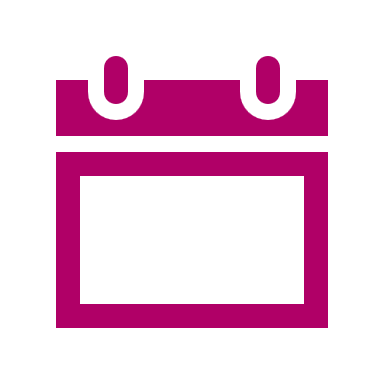 I can describe things Hindus do to show their beliefs during a wedding
I describe how Hindus show the importance of duty at Raksha Bandhan
I make connections with other faiths and worldviews
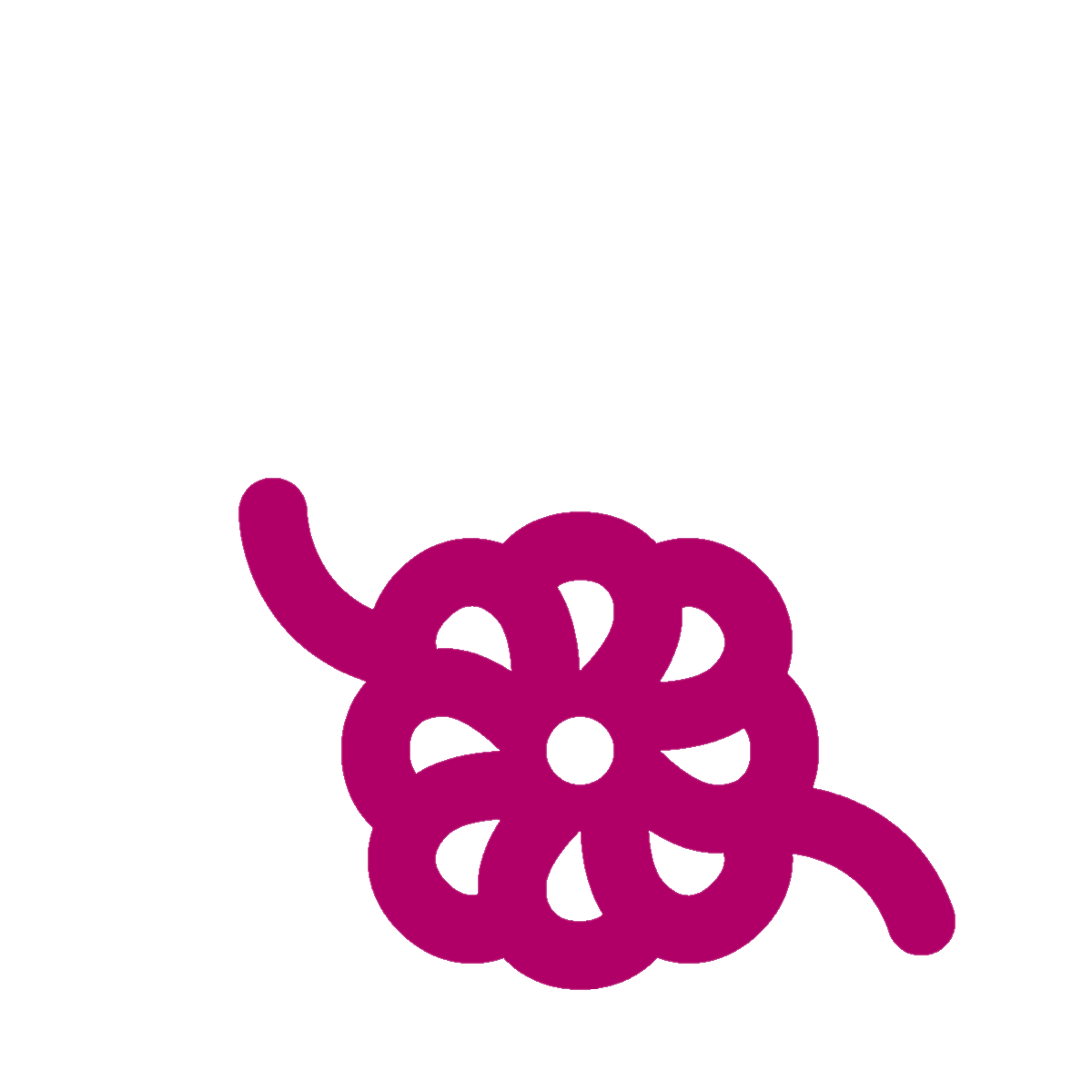 Year 5: How does the story of Rama and Sita inspire Hindus to follow their dharma?
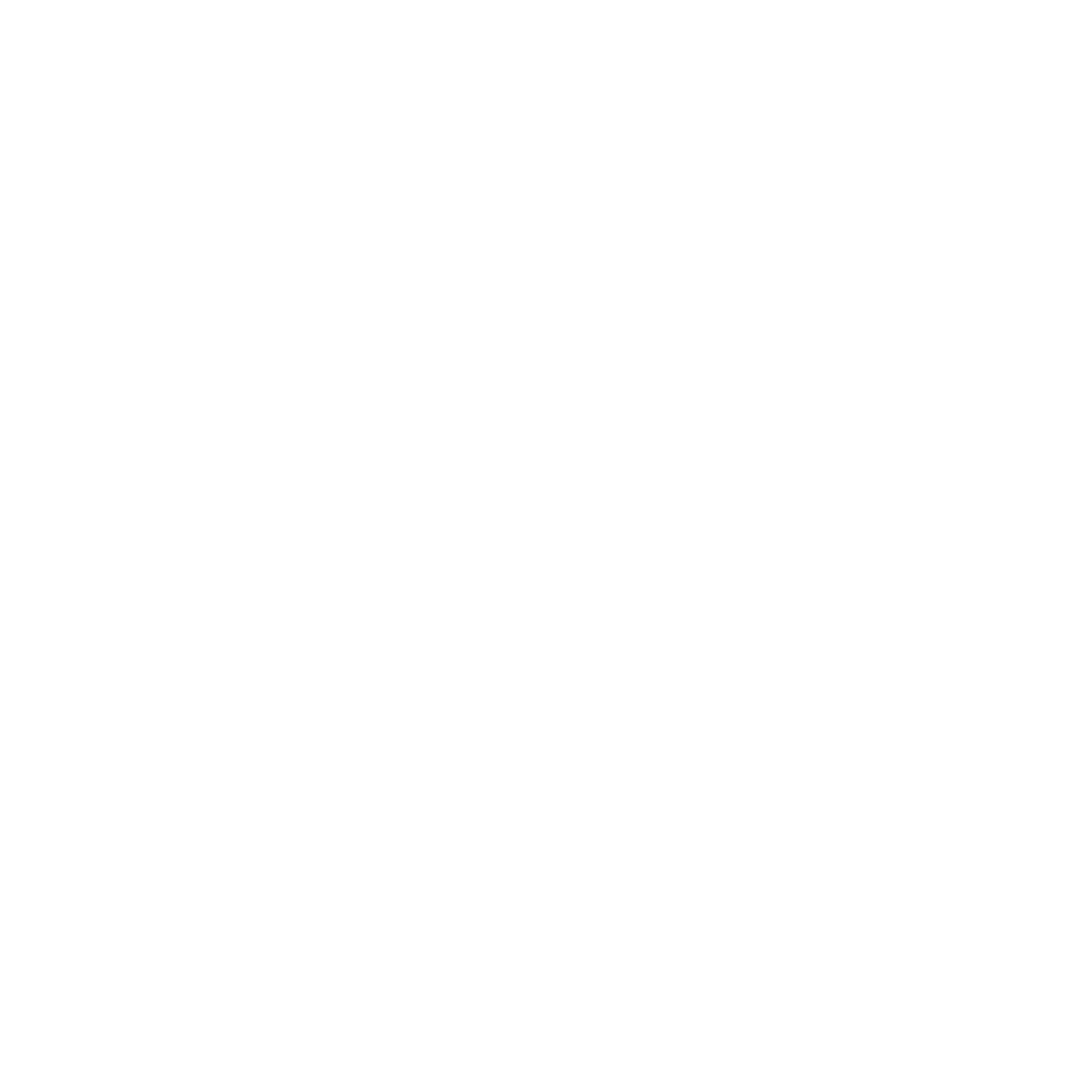 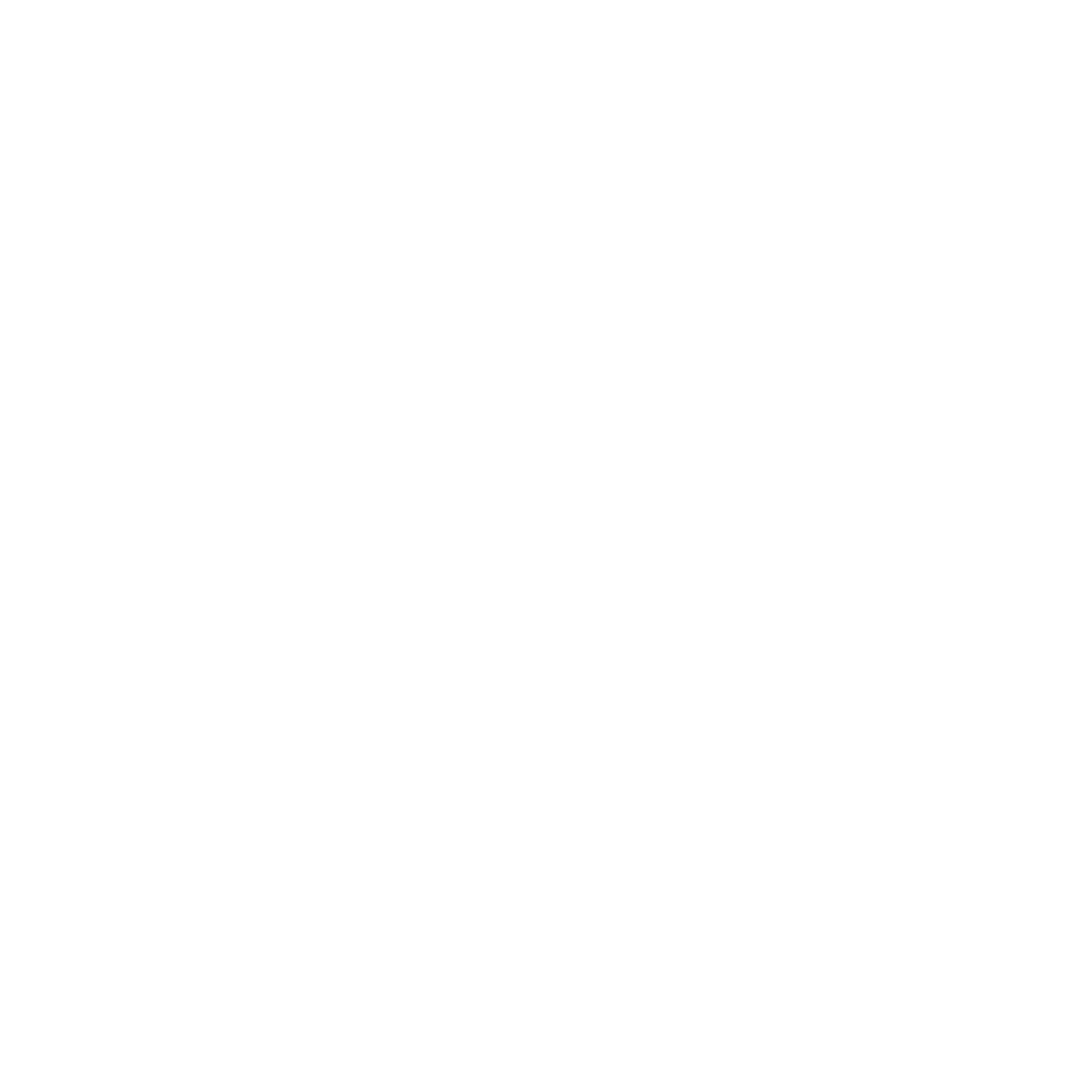 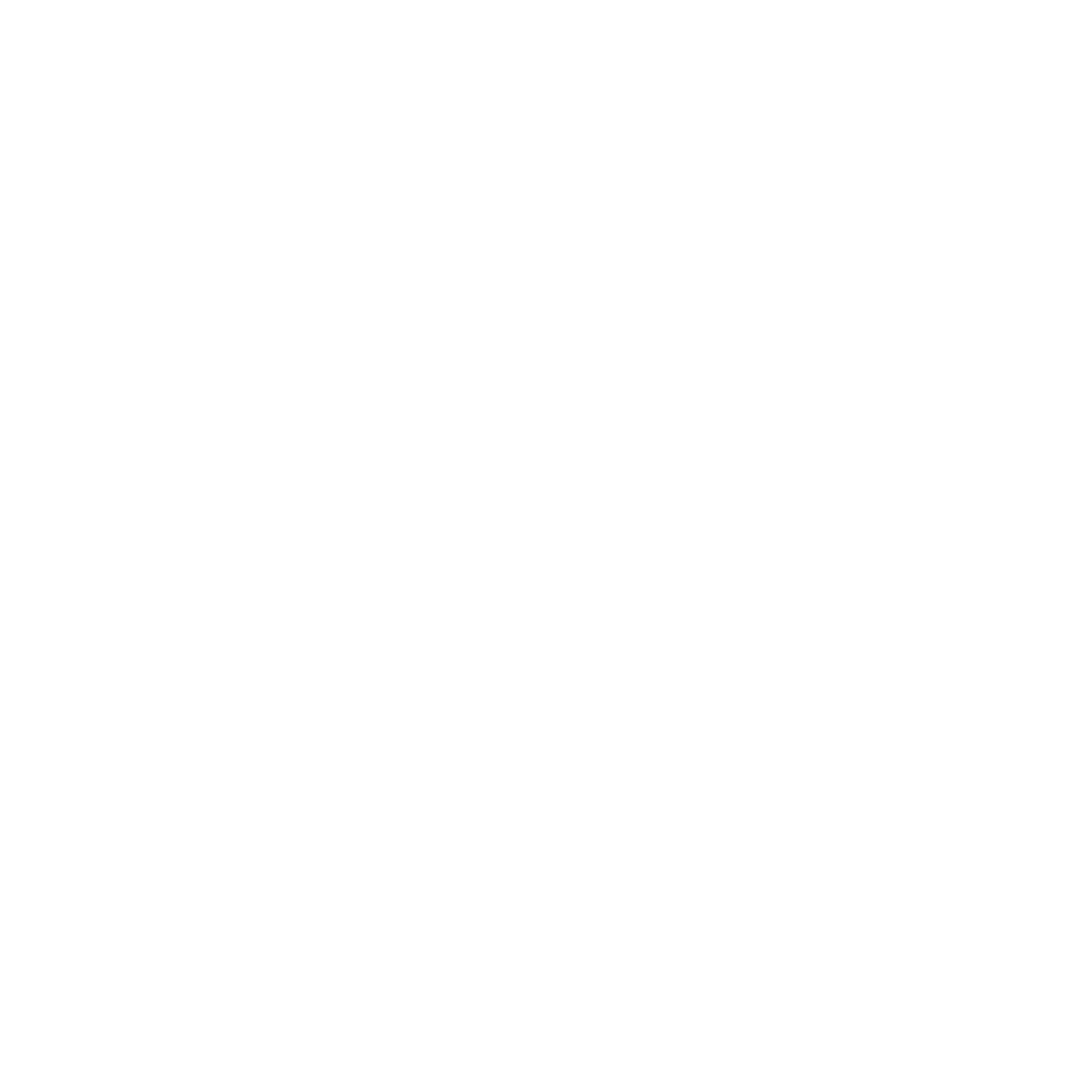 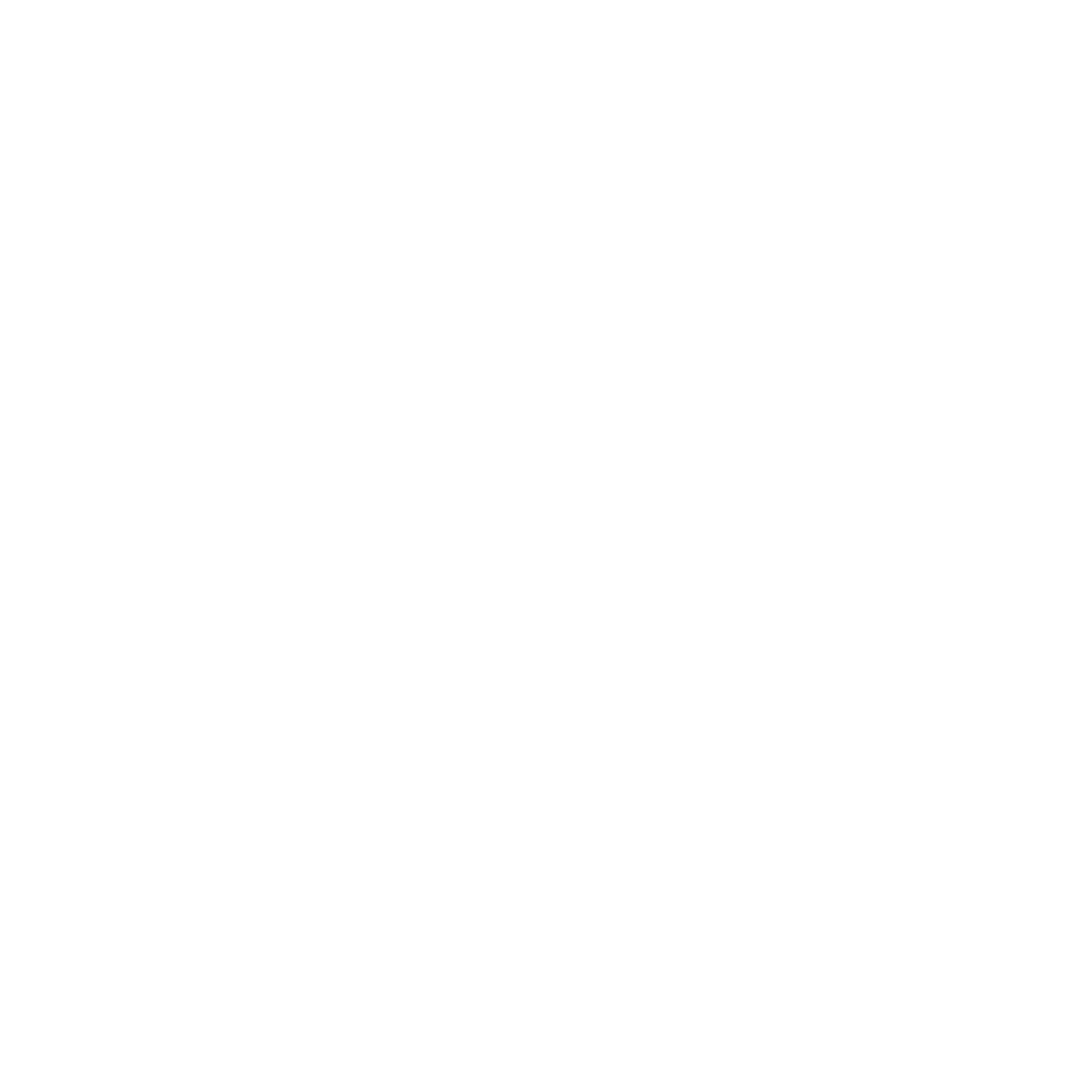 Rama
Sita
Ravana
Hanuman
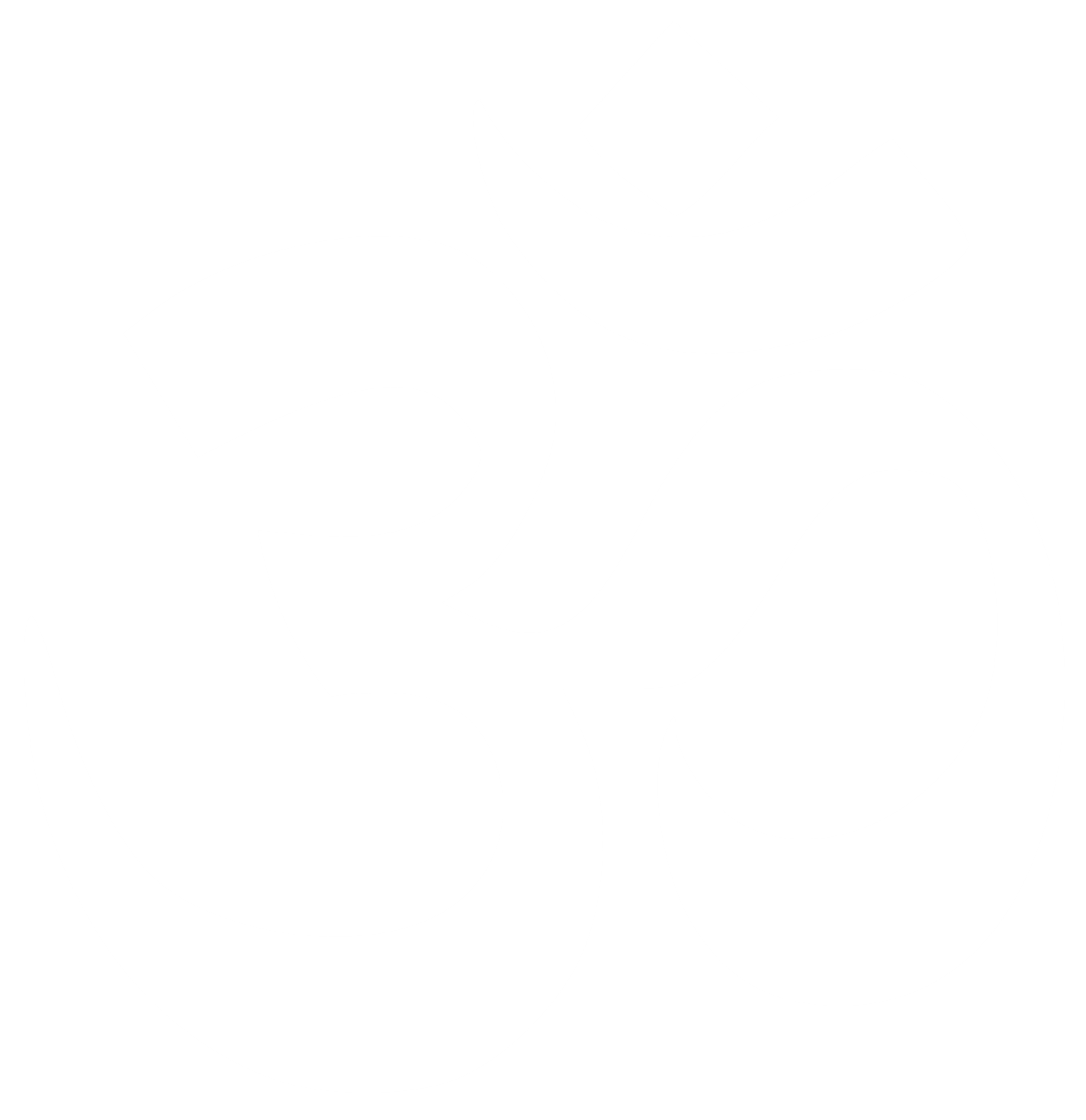 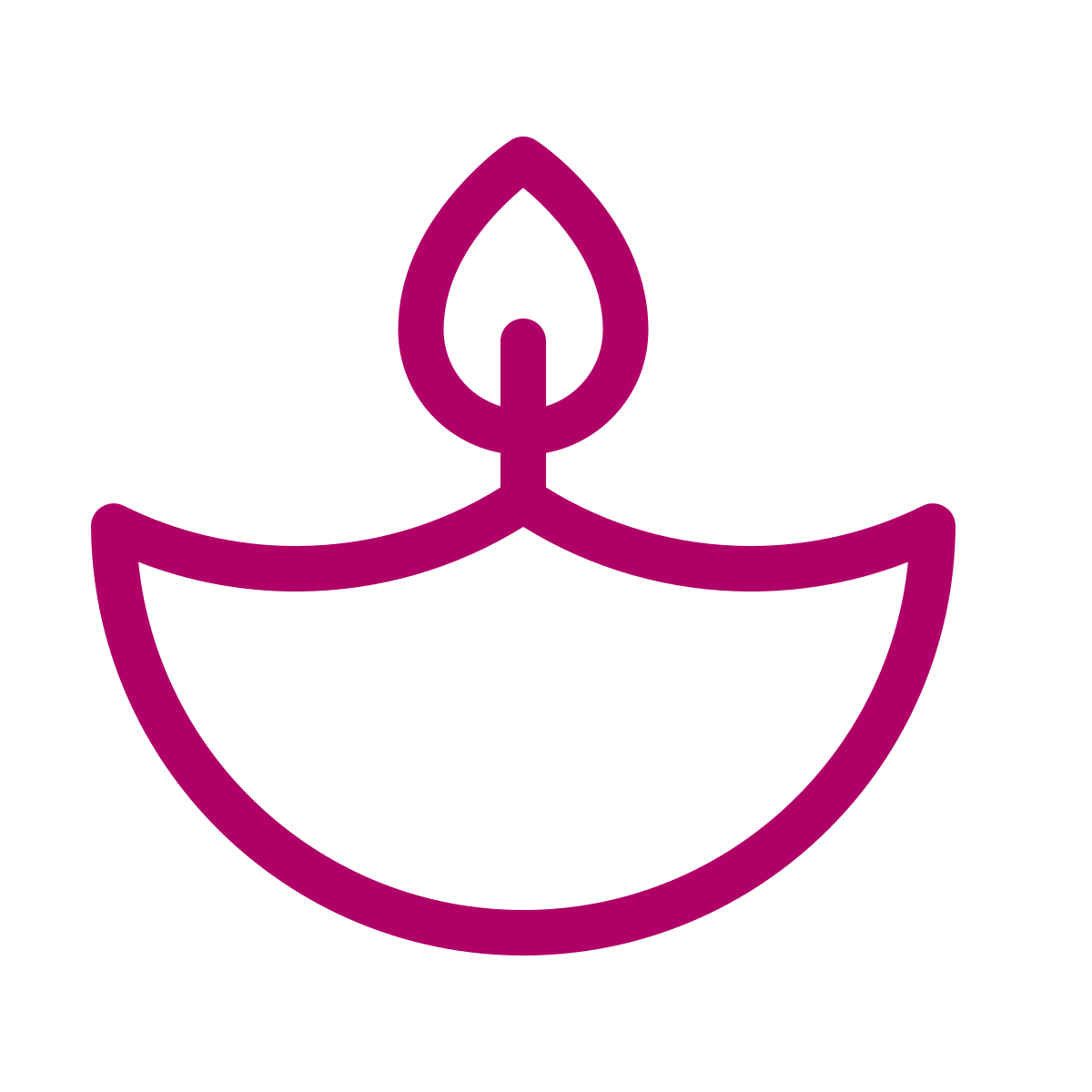 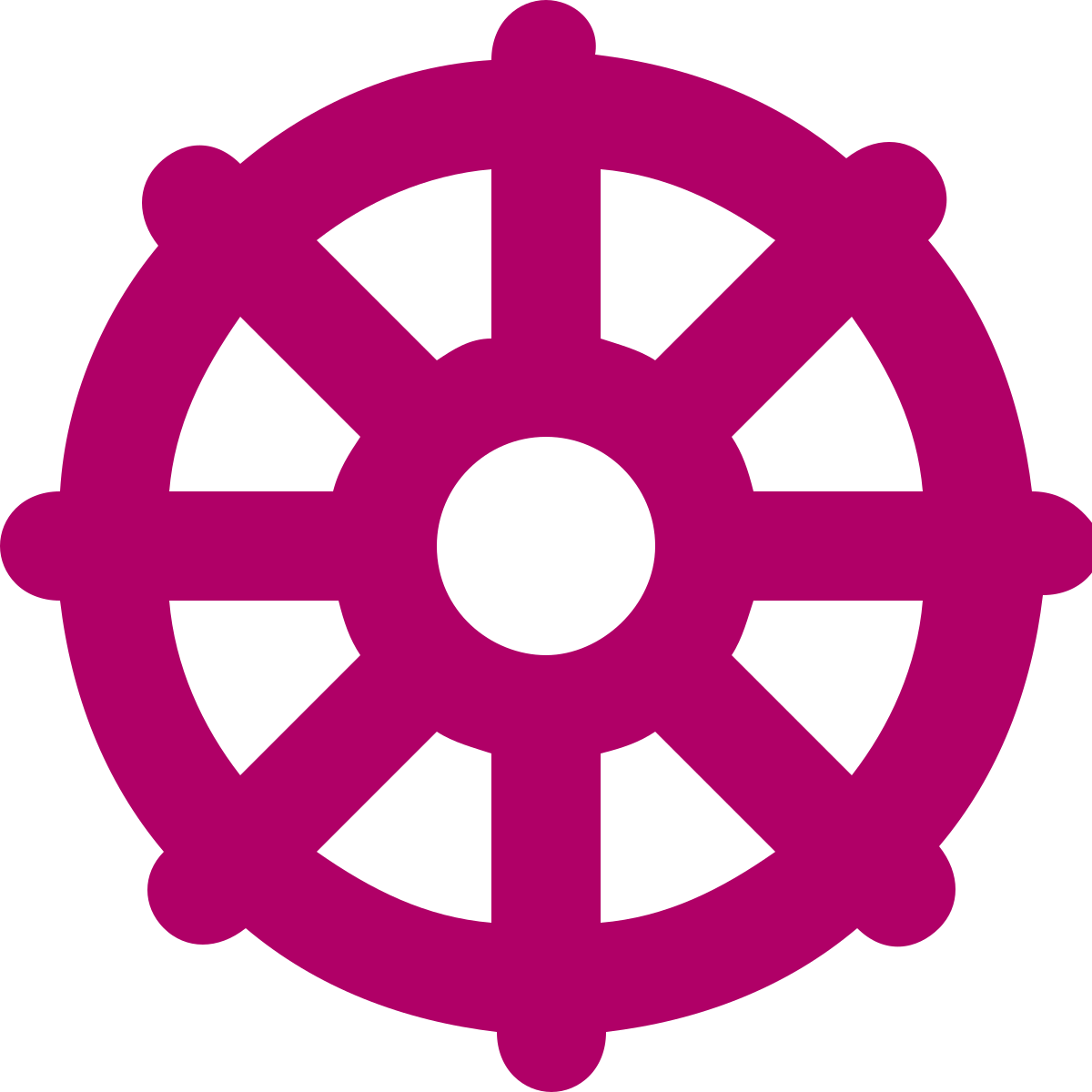 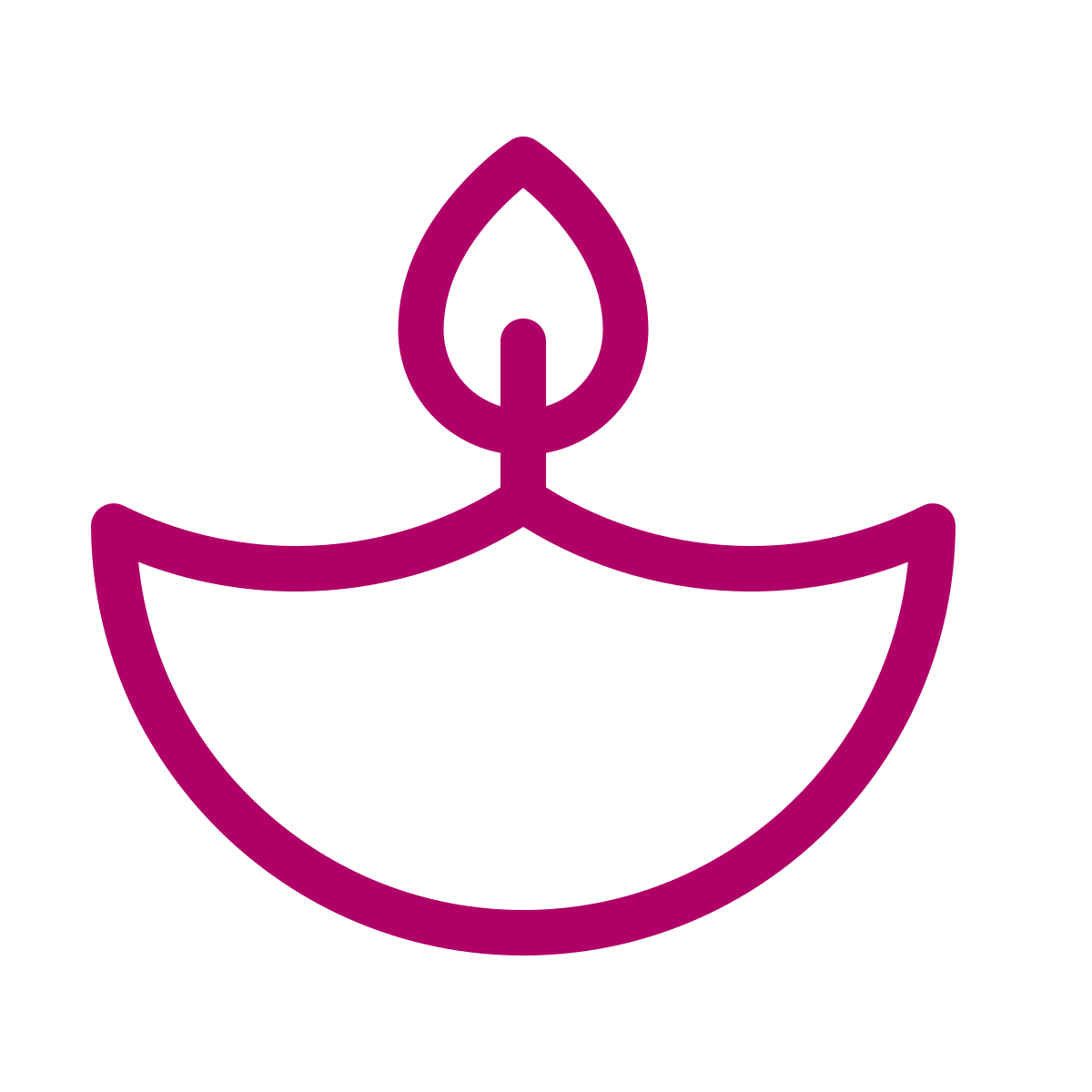 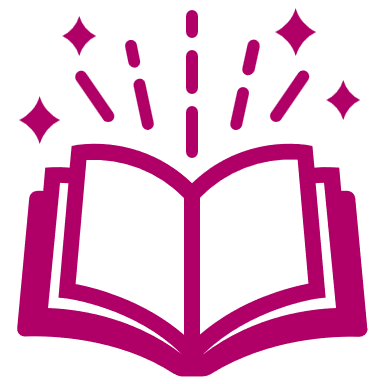 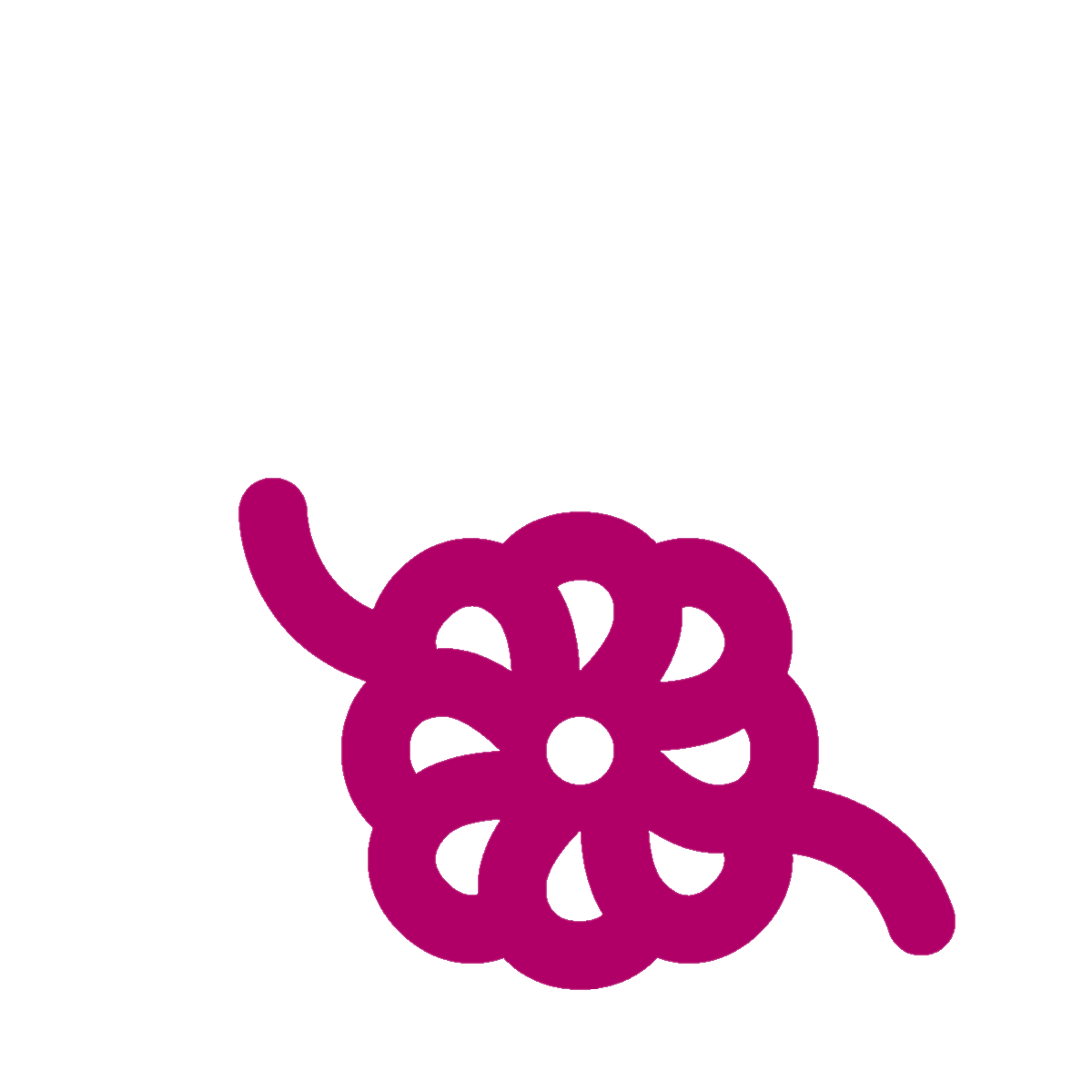 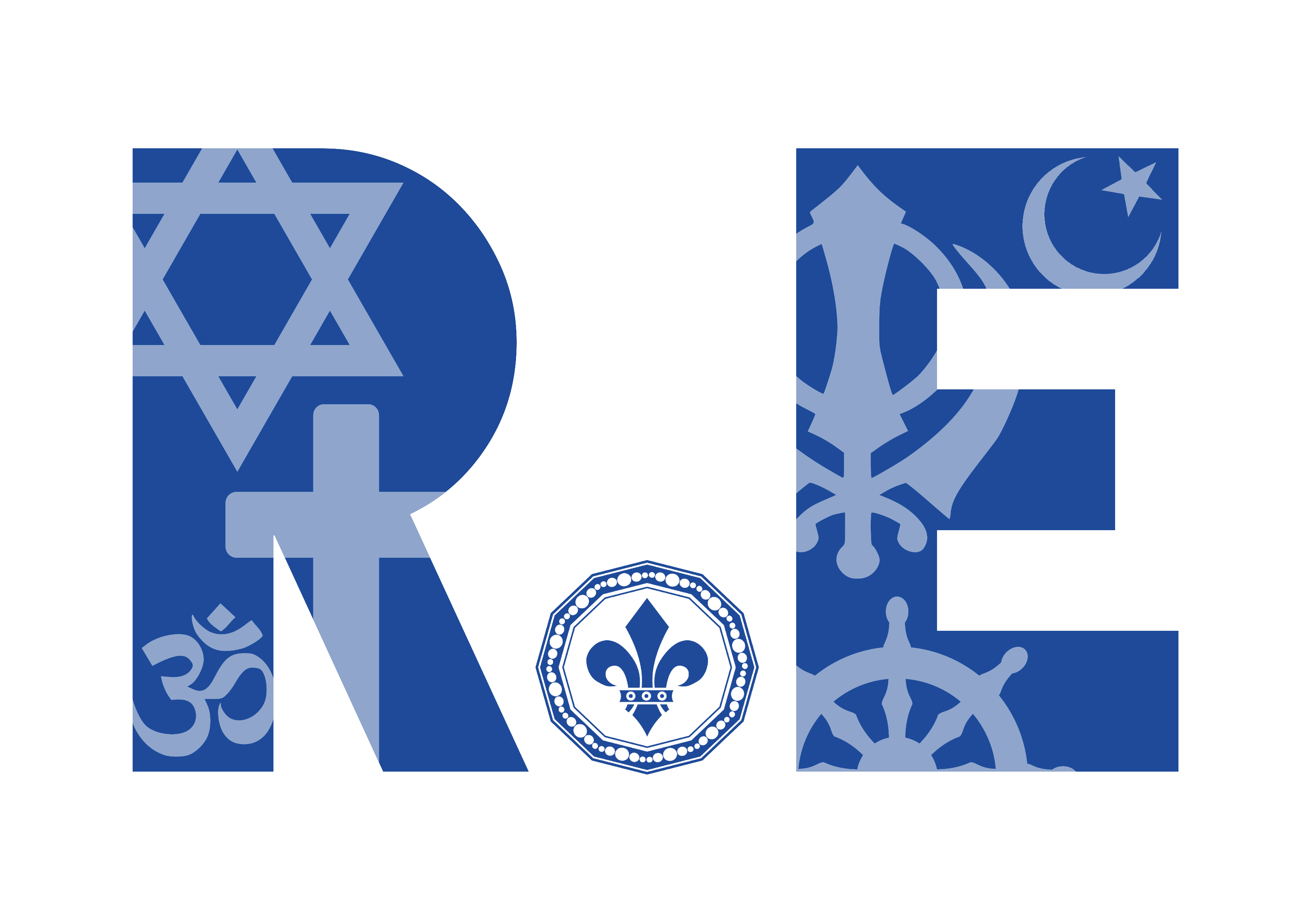 “Exploring religion and belief in the modern world – joyfully, creatively and confidently.”
How does the story of Rama and Sita inspire Hindus to follow their dharma?
Cut out the hexagons. Then, arrange the hexagons in sequences and groups. You should  justify any connections made by annotating your links.
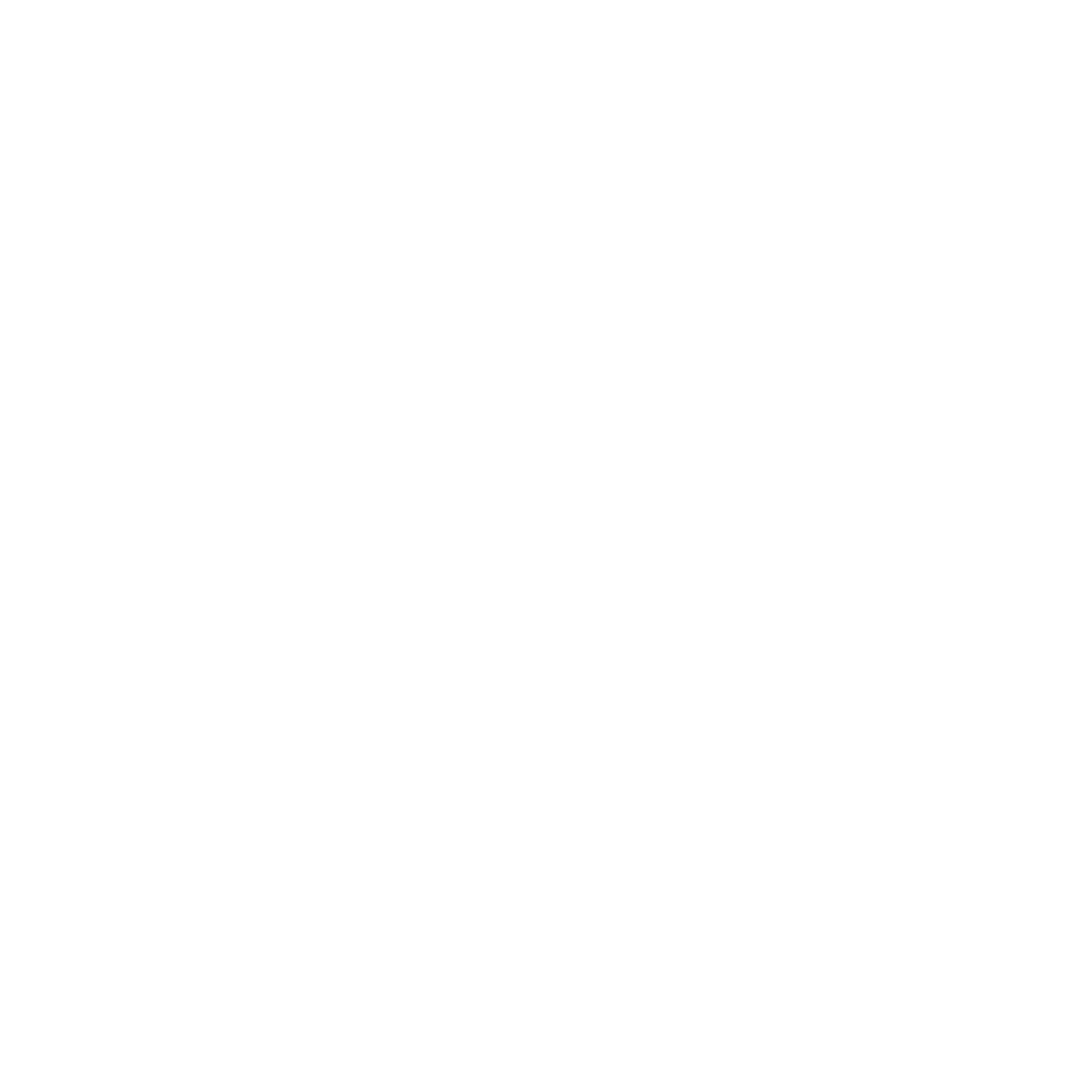 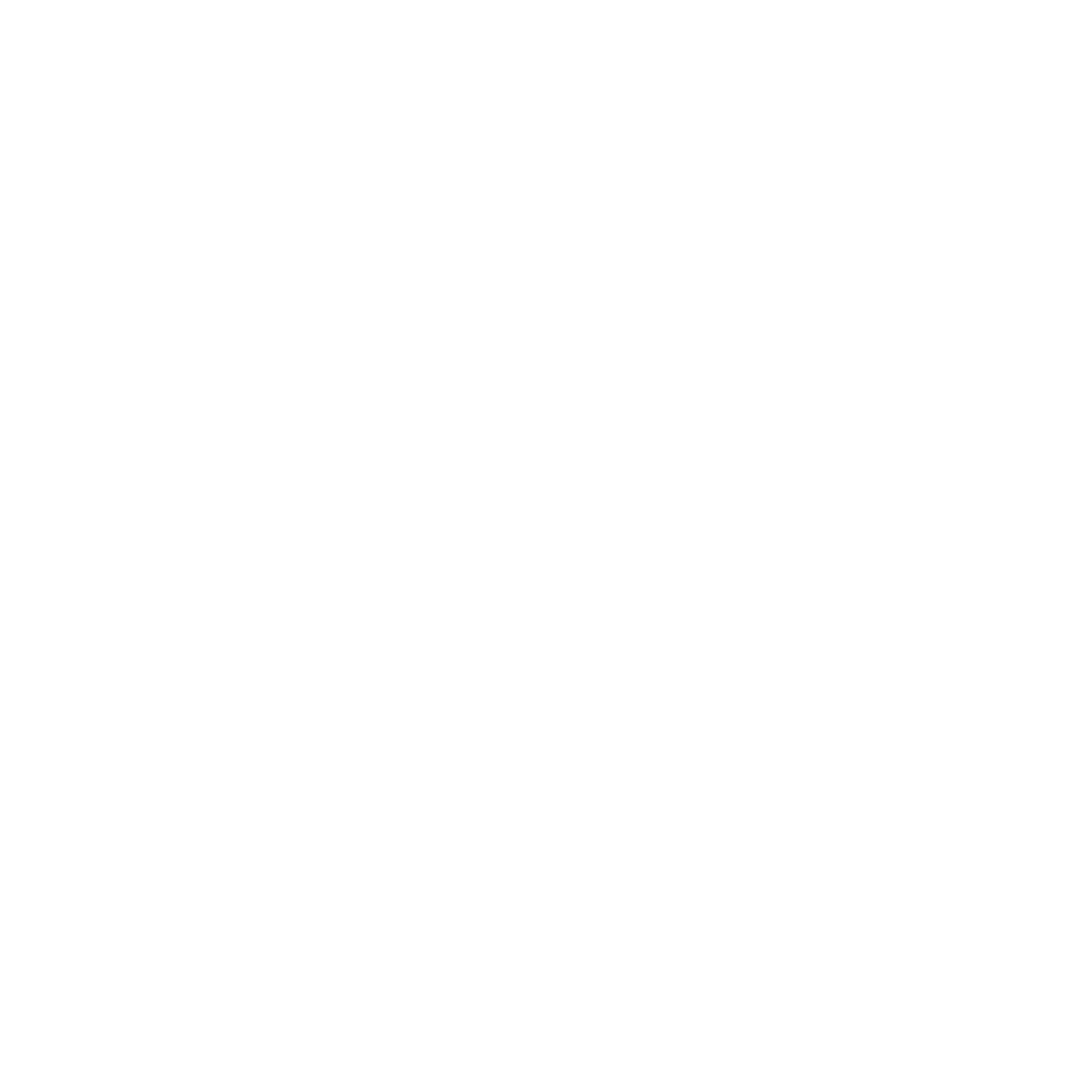 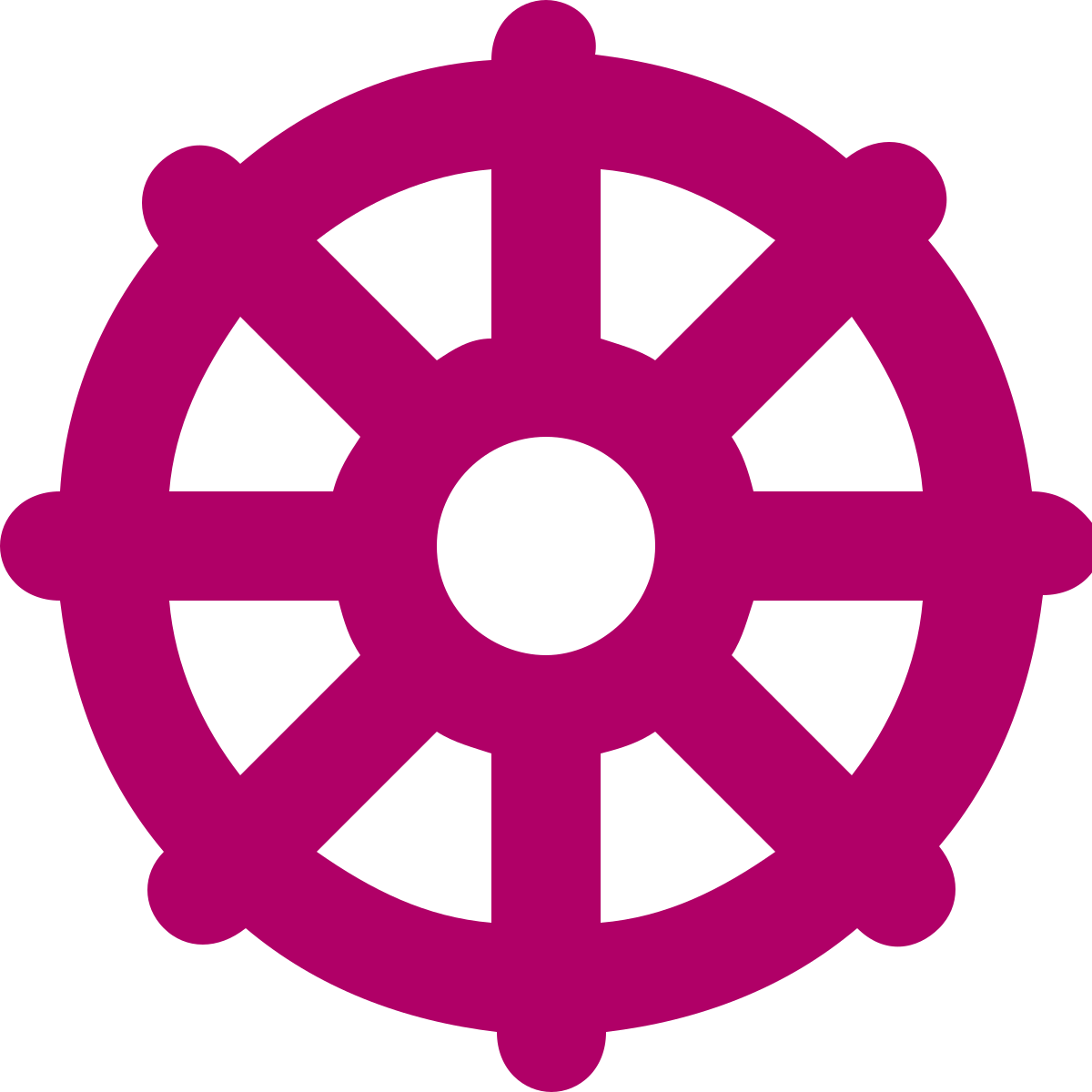 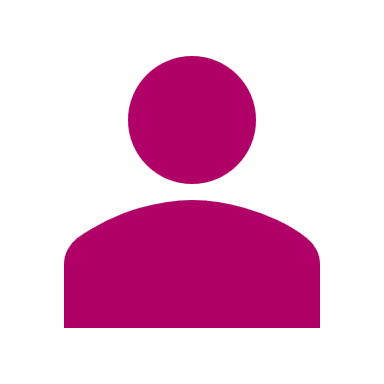 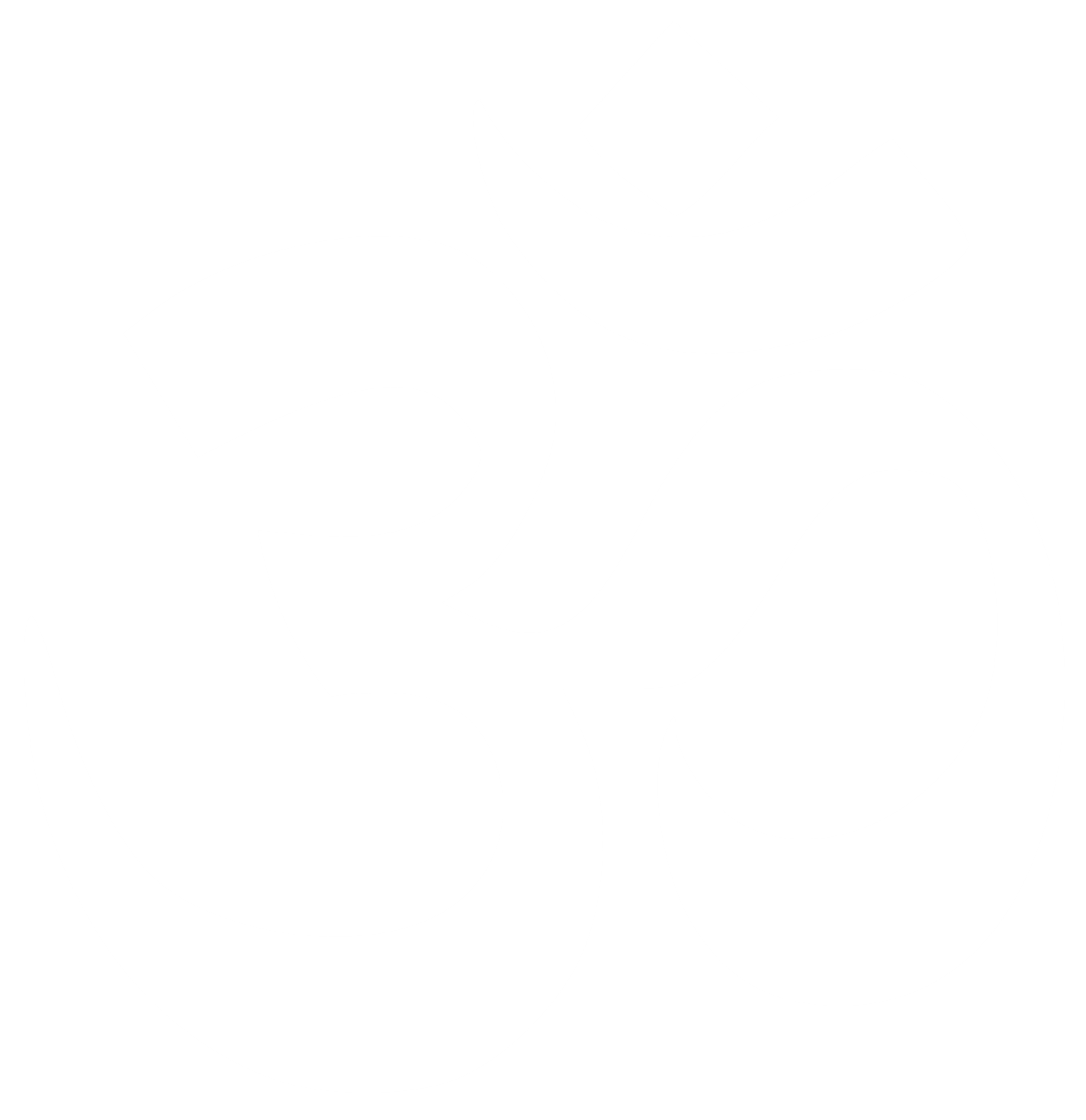 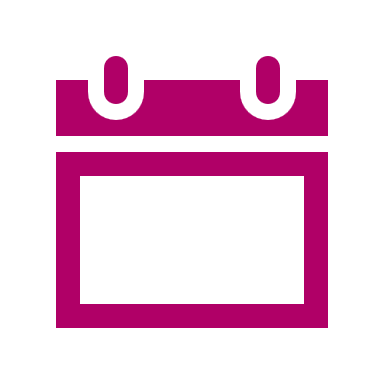 dharma
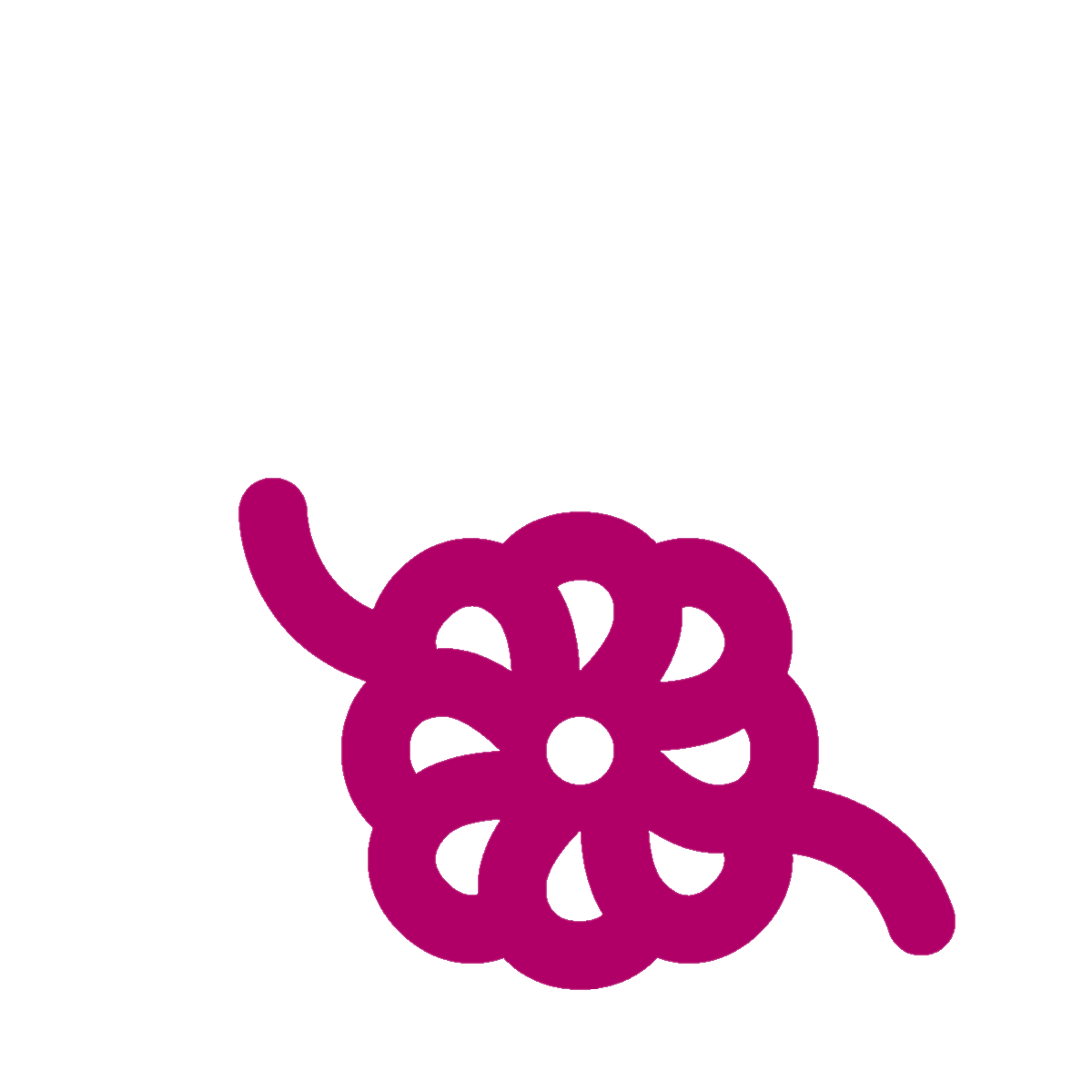 Raksha Bandhan
Sanatani / Hindu
Year 5: How does the story of Rama and Sita inspire Hindus to follow their dharma?
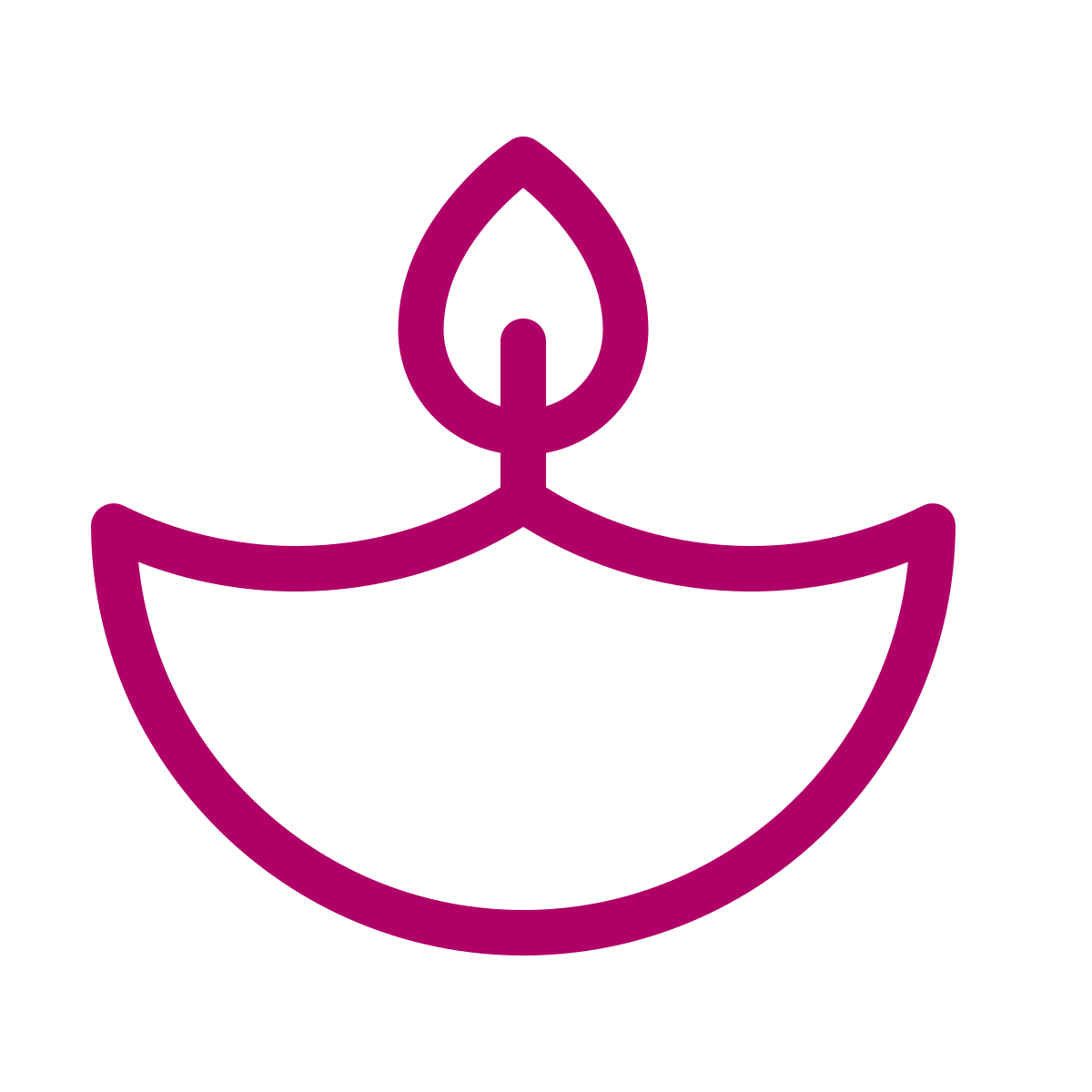 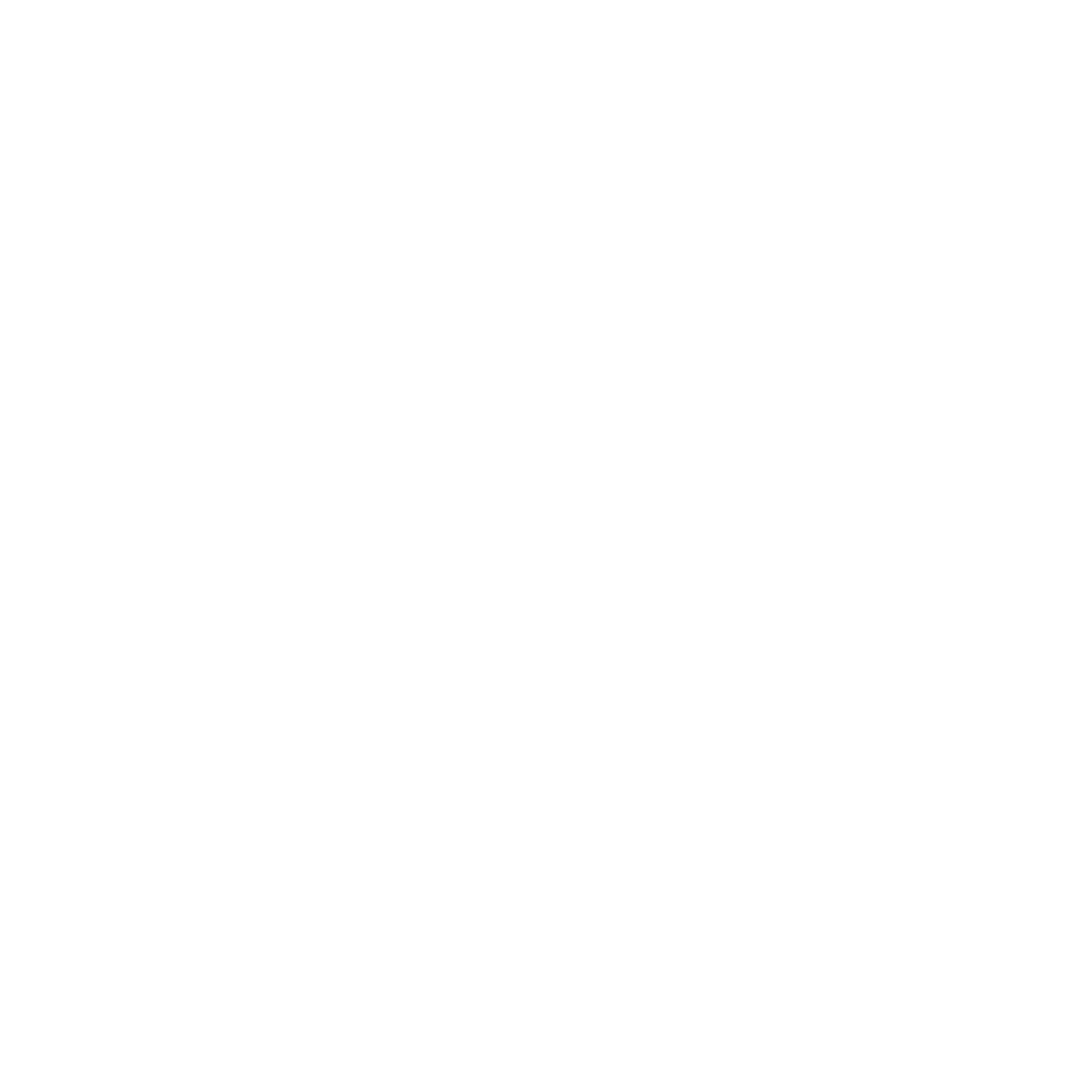 ashrama (stage of life)
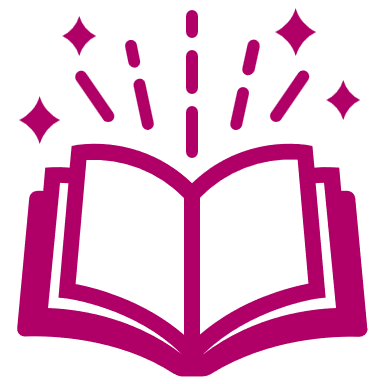 Diwali
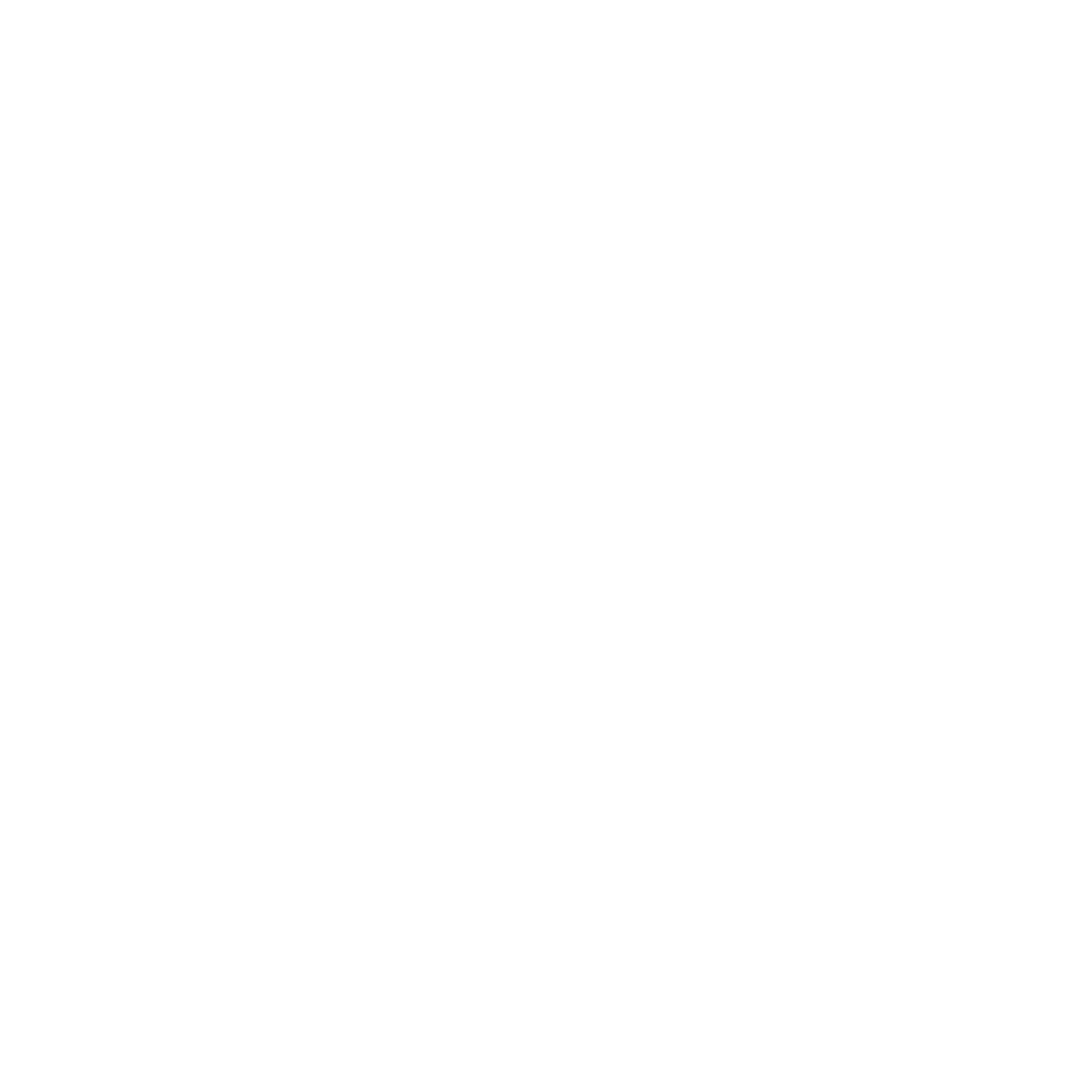 The Ramayana
Based on work by Pam Hook (HookEd) on Solo Taxonomy
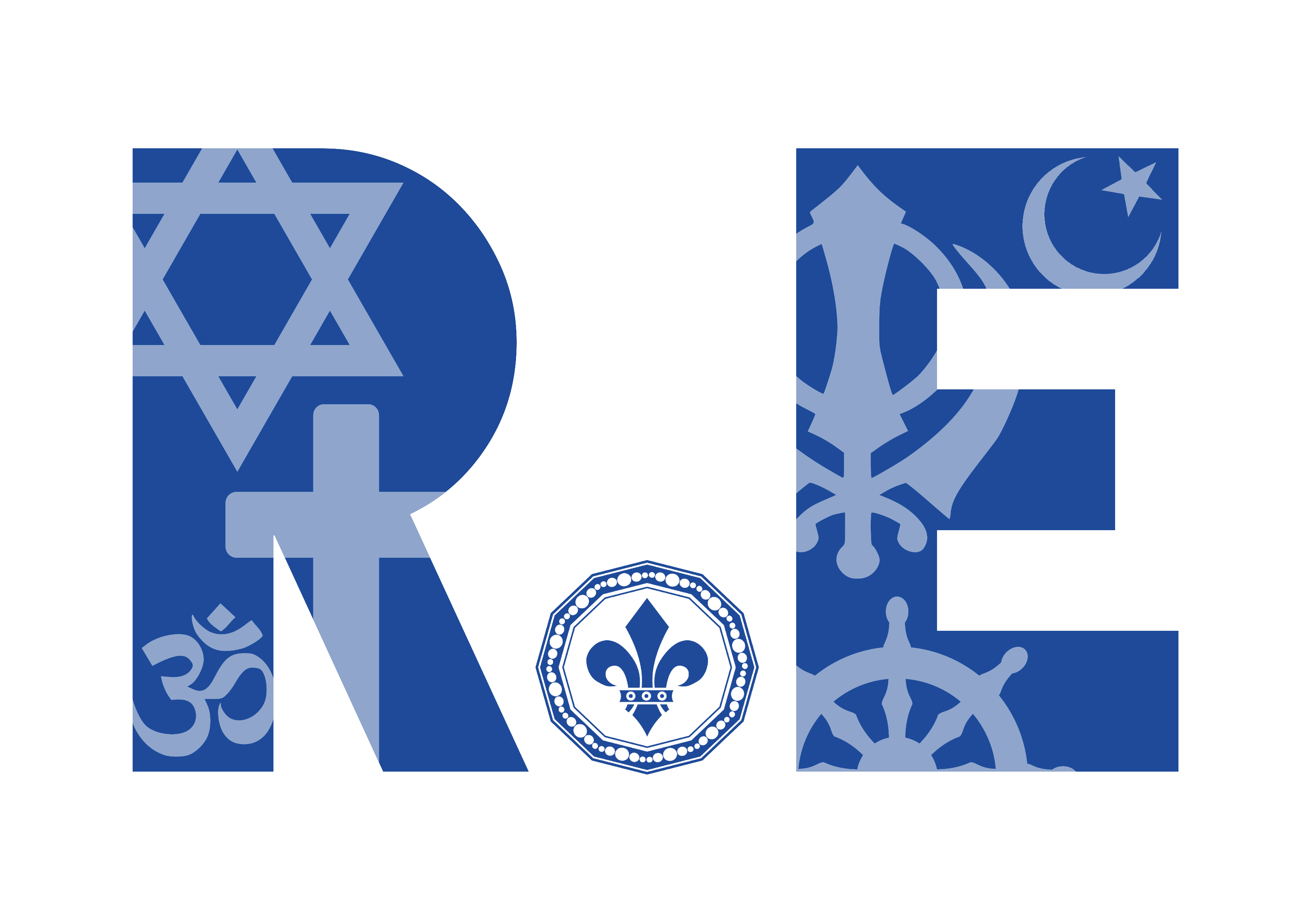 “Exploring religion and belief in the modern world – joyfully, creatively and confidently.”
How does the teaching of the gurus move Sikhs from dark to light?
I reflect on my personal response to the things that influence me
I can describe how  Sikhs show their beliefs  about God using the words of the Mool Mantar, or through the  Ik Onkar symbol
I know the meaning of ‘Guru’ and the purpose of a Guru
I can reflect on practices such as chanting and meditating that Sikhs perform
I make links between the stories of Guru Nanak and what Sikhs might learn
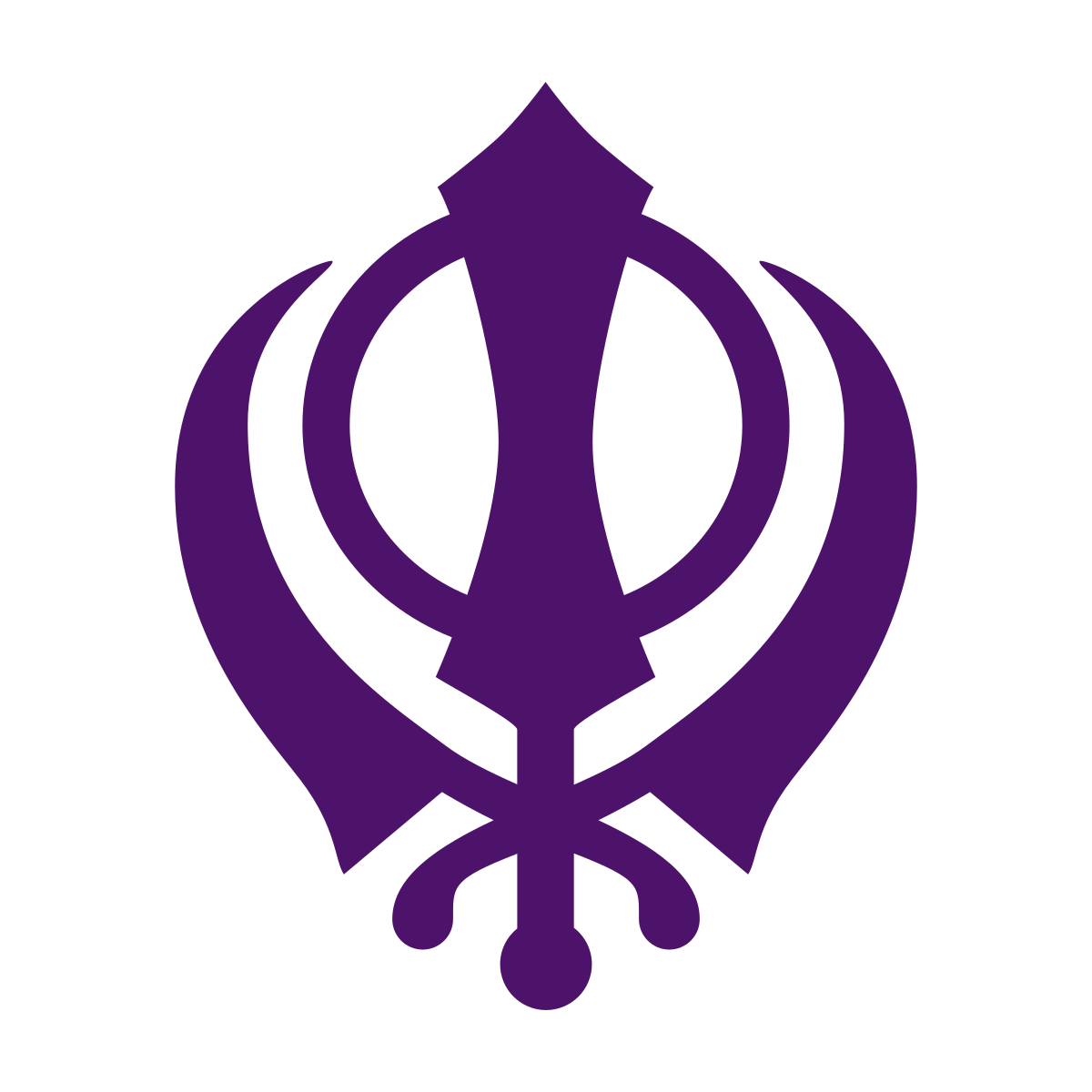 I describe how and why Sikhs show Granth the respect due to a living guru
I understand the significance of Ik Onkar as representing the Sikh belief in one God.
I make connections with other faiths and worldviews
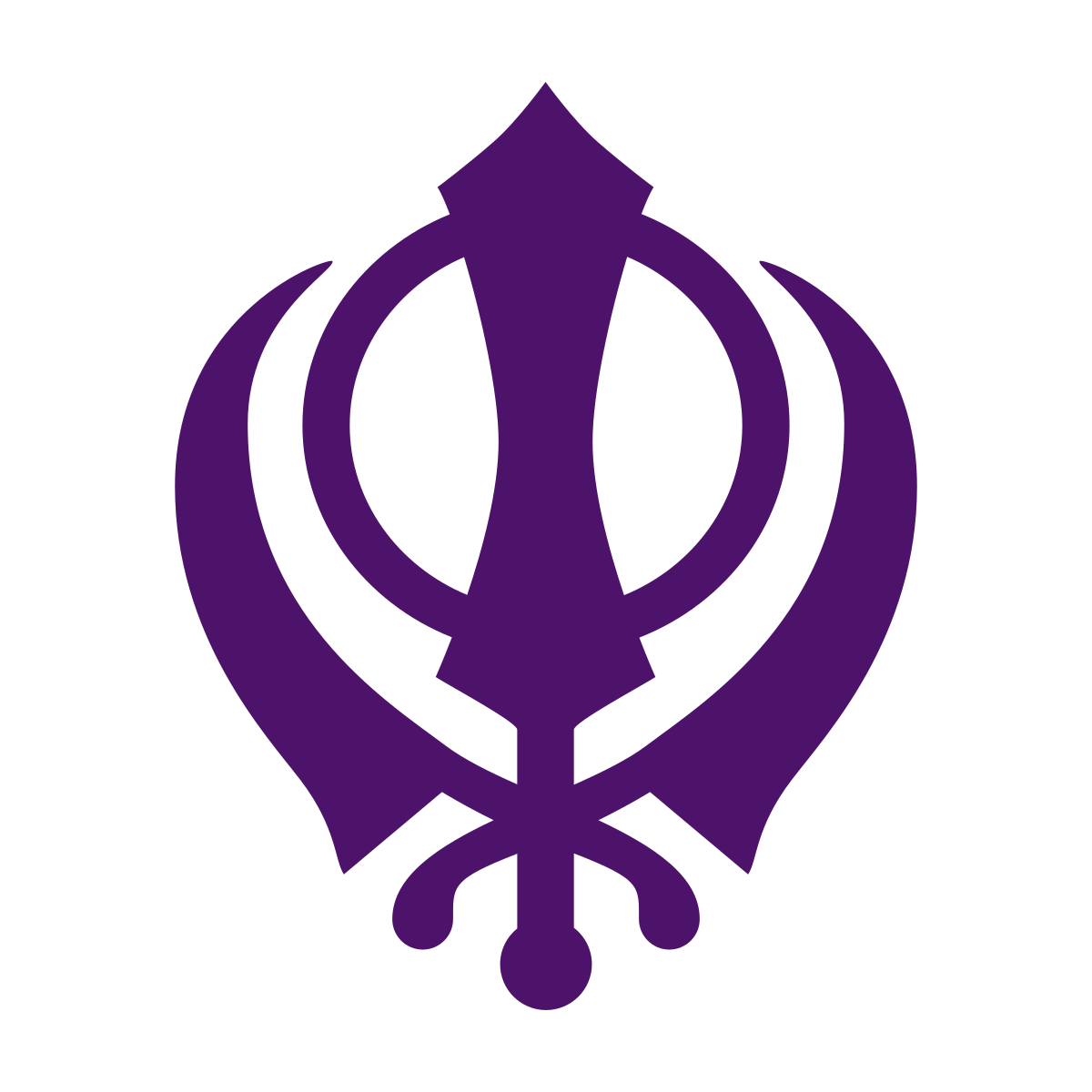 Year 5: How does the teaching of the gurus move Sikhs from dark to light?
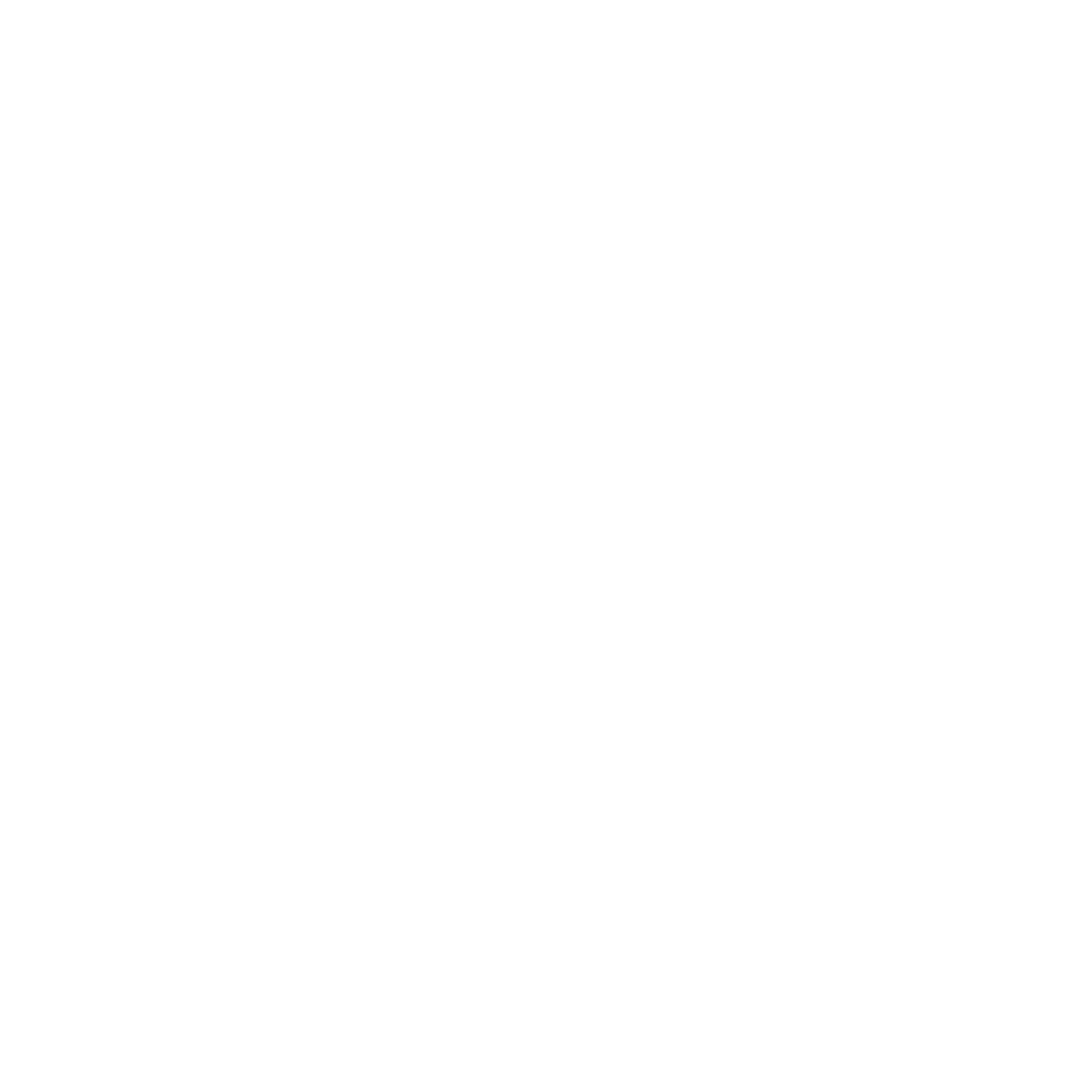 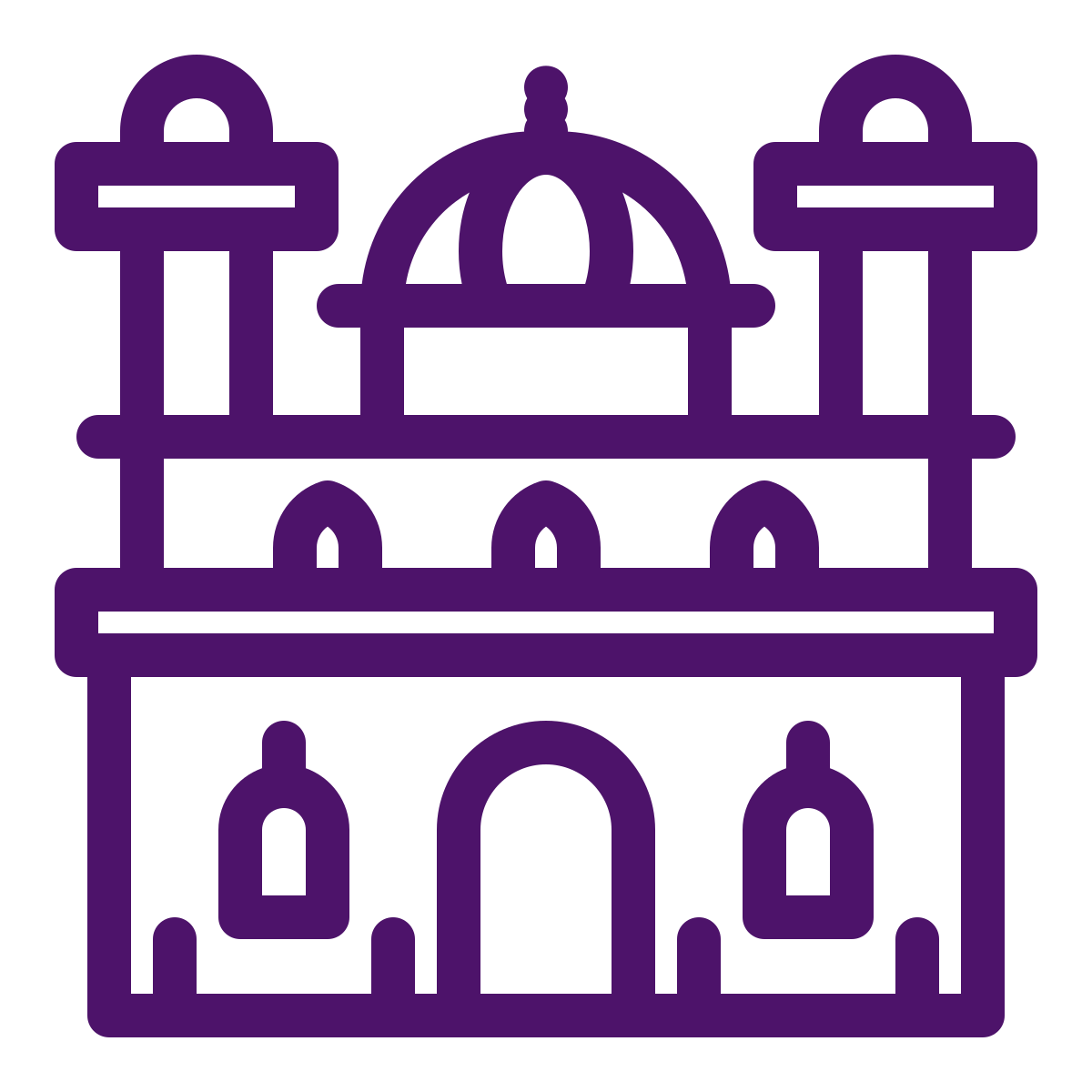 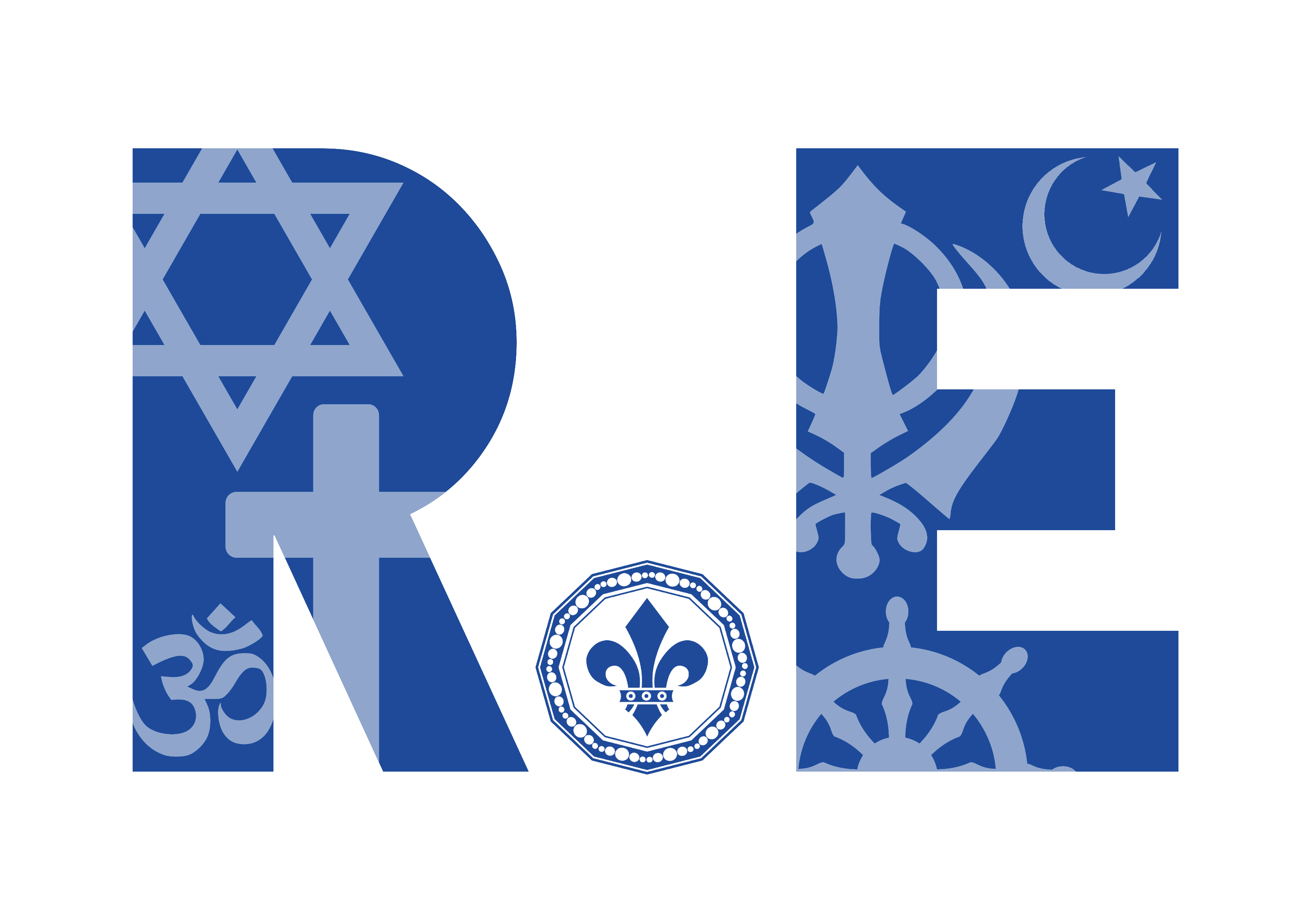 “Exploring religion and belief in the modern world – joyfully, creatively and confidently.”
How does the teaching of the gurus move Sikhs from dark to light?
Cut out the hexagons. Then, arrange the hexagons in sequences and groups. You should  justify any connections made by annotating your links.
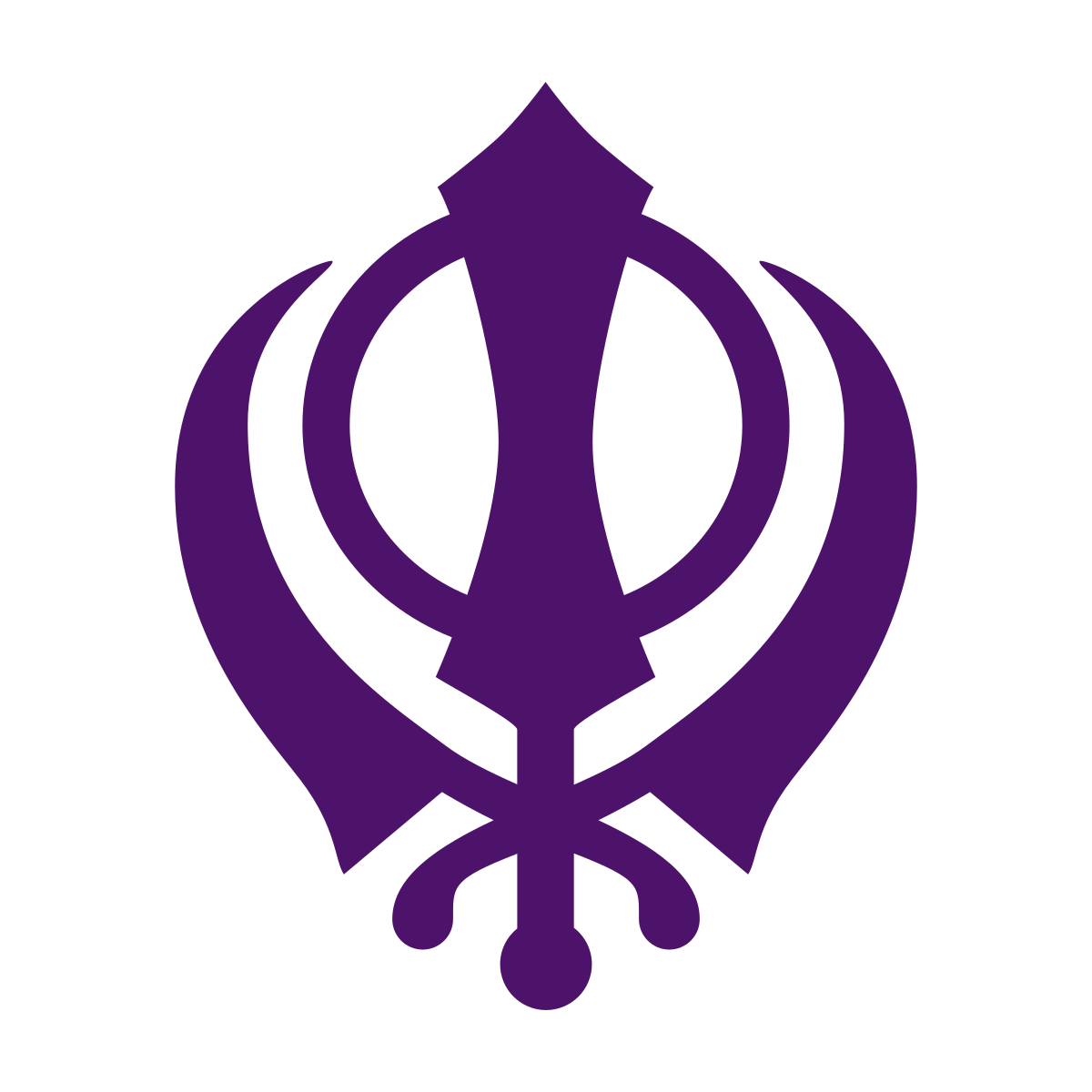 Always remember God.
Work hard and be honest.
Share with the needy.
Sikh
Sikhi
Waheguru
Guru Nanak
Year 5: How does the teaching of the gurus move Sikhs from dark to light?
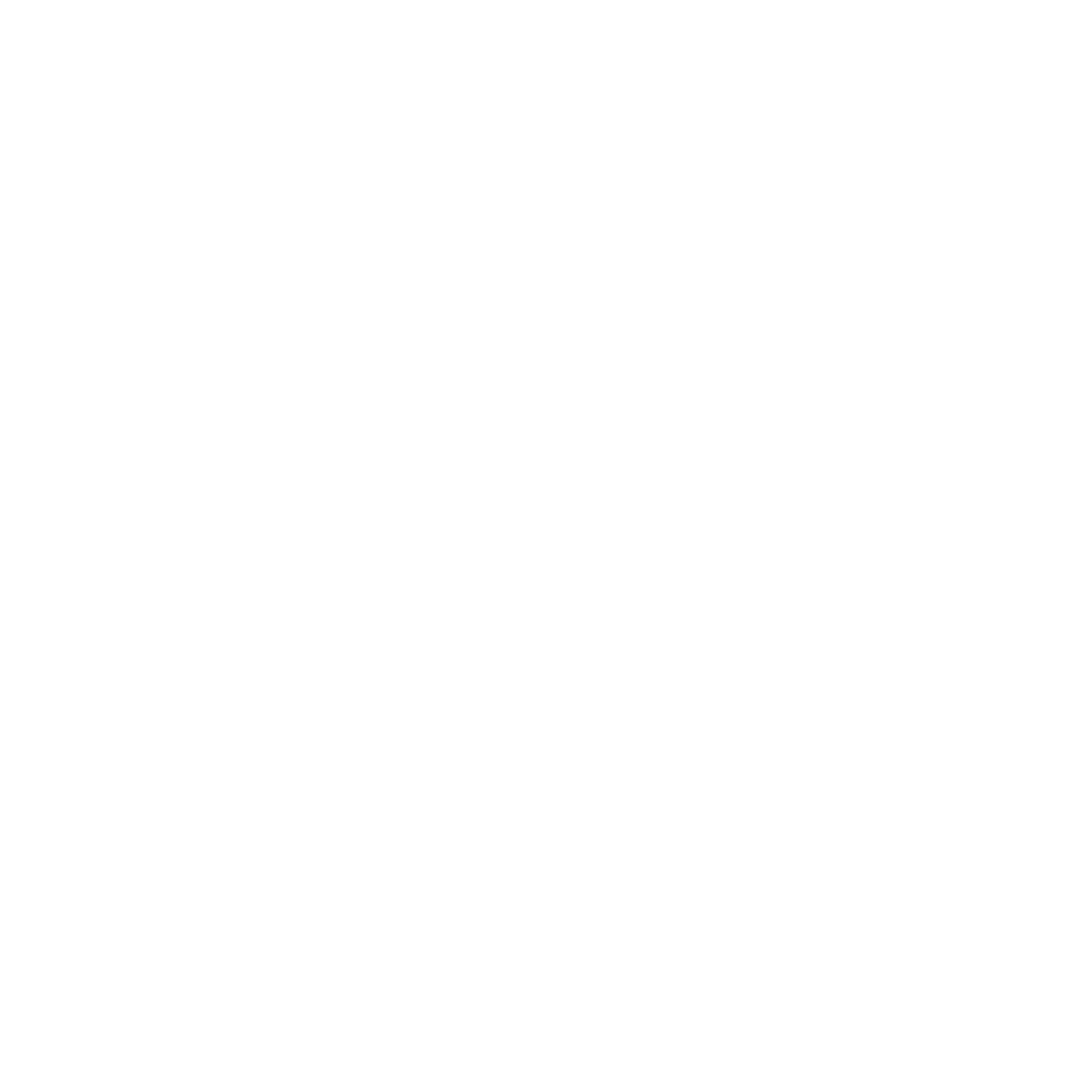 Guru Granth Sahib
Ik Onkar
Guru
Mool Mantar
(Essential Teaching)
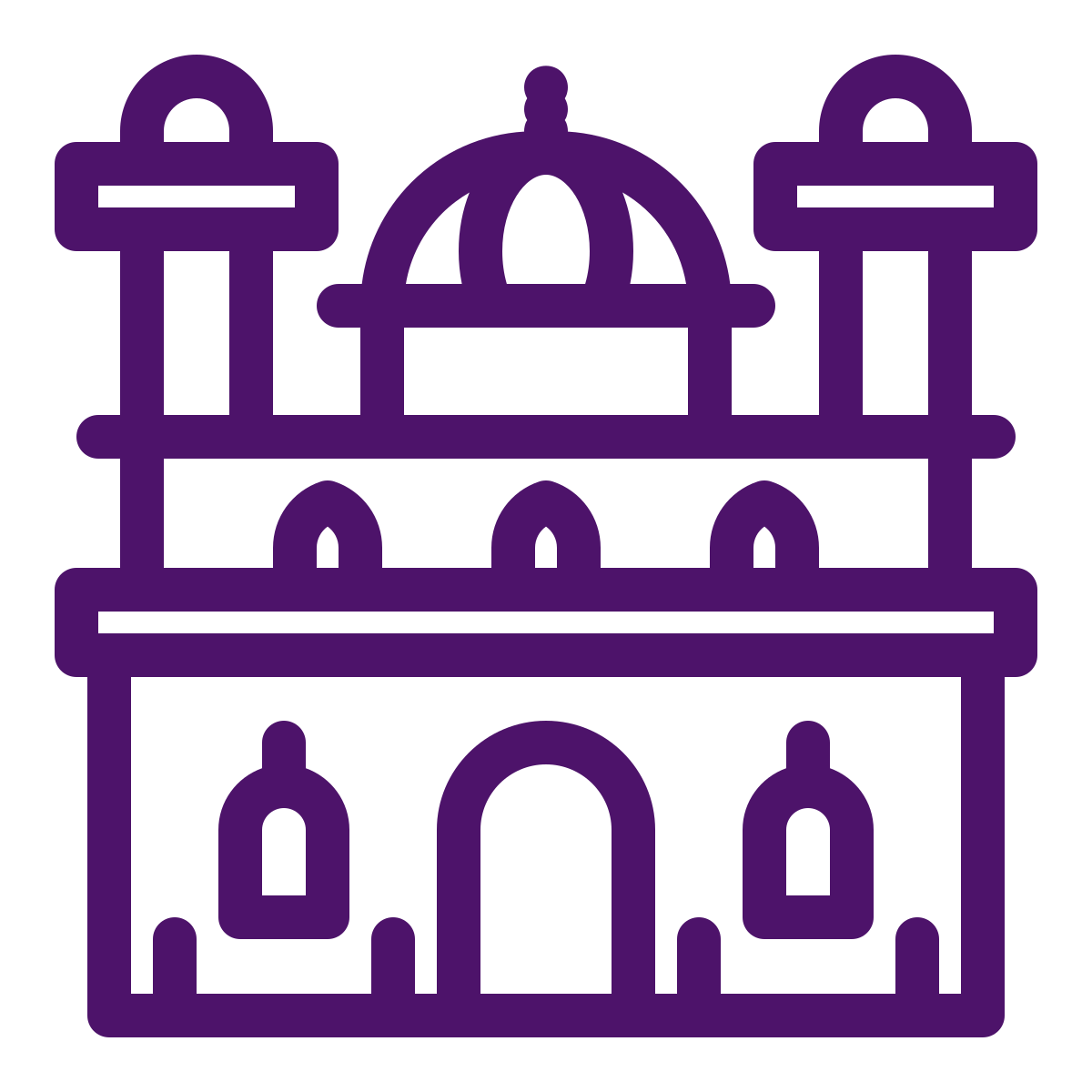 Gurdwara
Based on work by Pam Hook (HookEd) on Solo Taxonomy
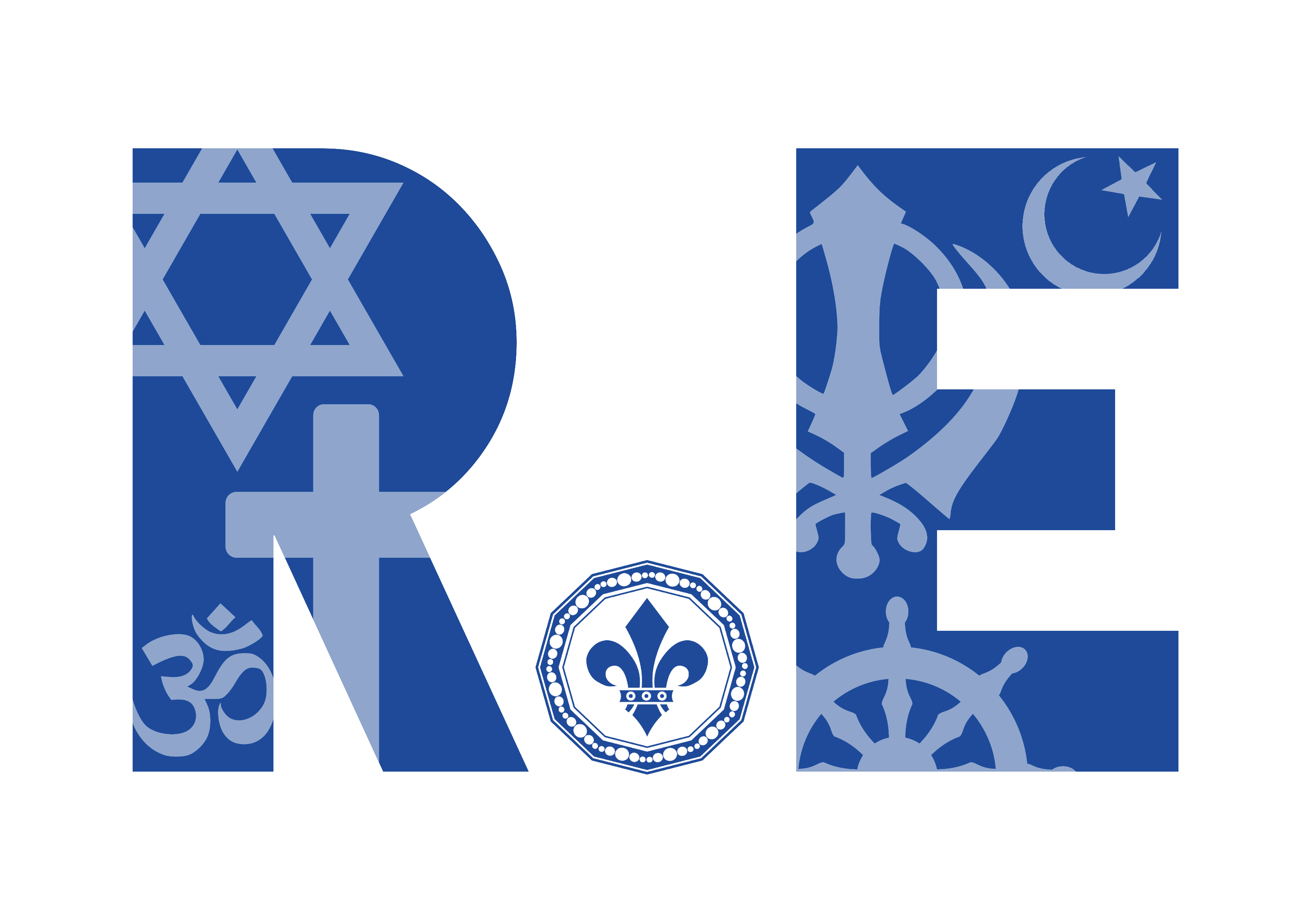 “Exploring religion and belief in the modern world – joyfully, creatively and confidently.”
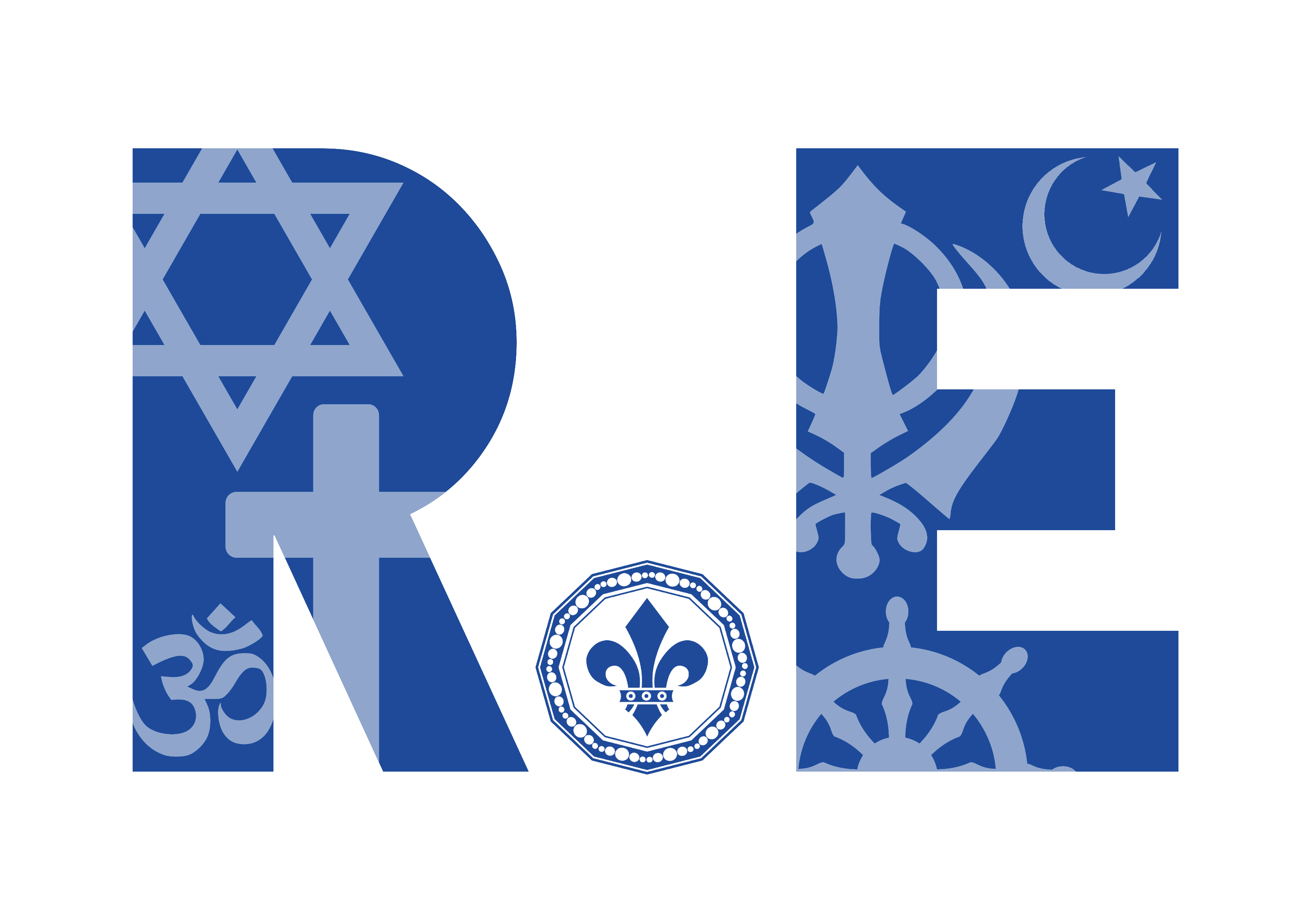 Year 6
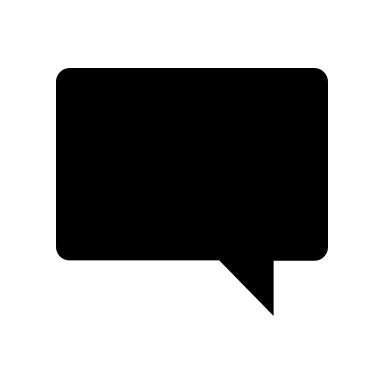 “Exploring religion and belief in the modern world; joyfully, creatively and confidently.”
Creation and Science: conflicting or complementary?
I can respond to Psalm 8
I link Psalm 8 to Christian beliefs of Stewardship
I outline clearly the account of creation as told in Genesis
I know at least 2 different interpretations of the Genesis creation text.
I understand the diversity of opinion about Creation within Christianity
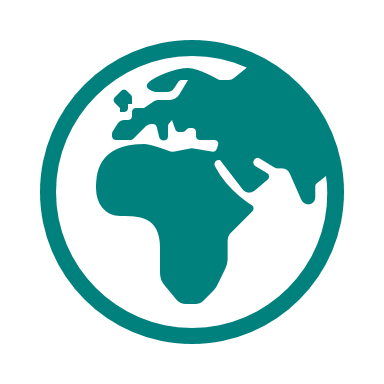 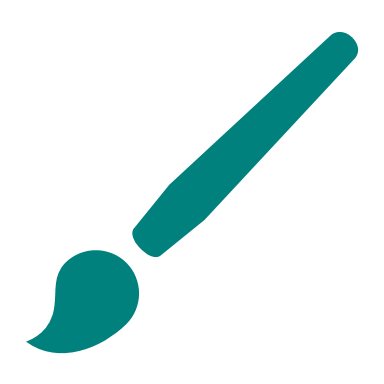 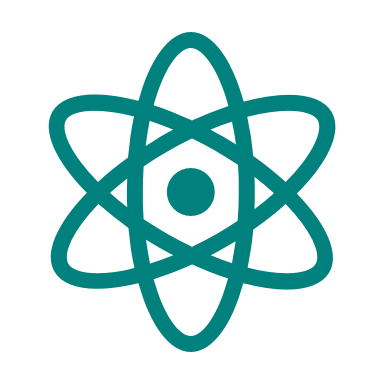 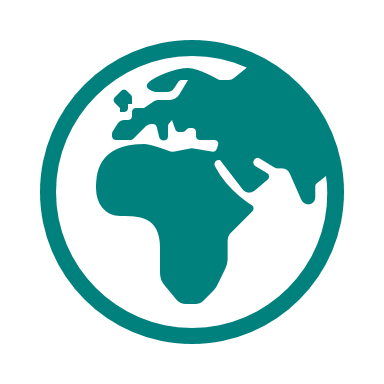 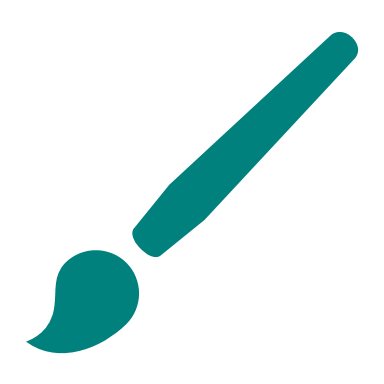 I can outline the cosmological view of creation
I can name 2 examples of scientists who are Christians
I make connections with other faiths and worldviews
Year 6  Creation and Science: Conflicting or Complementary?
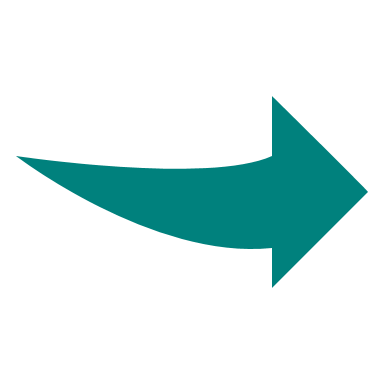 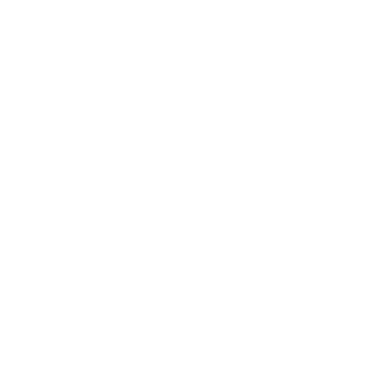 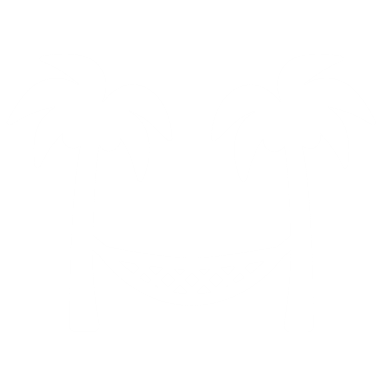 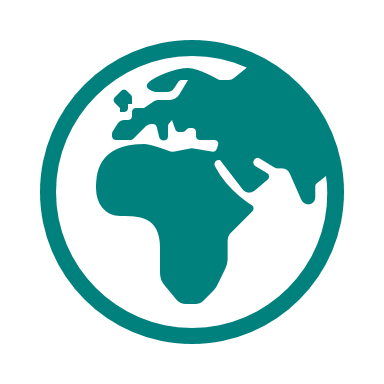 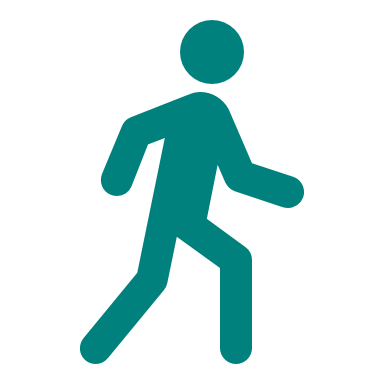 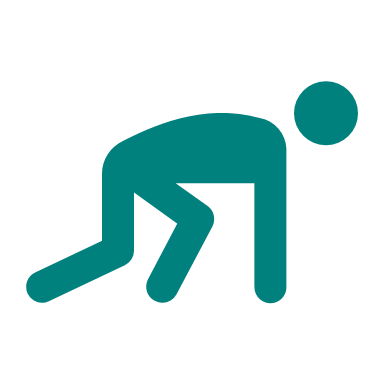 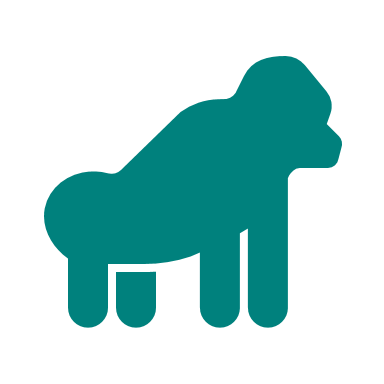 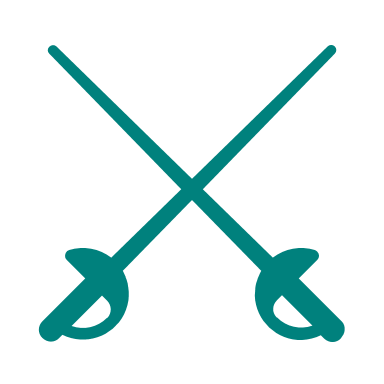 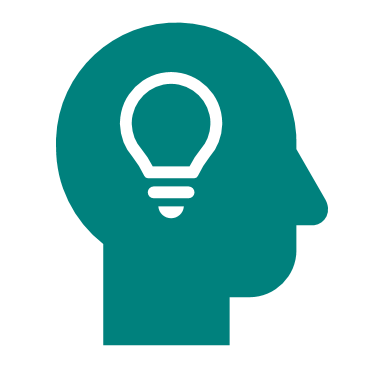 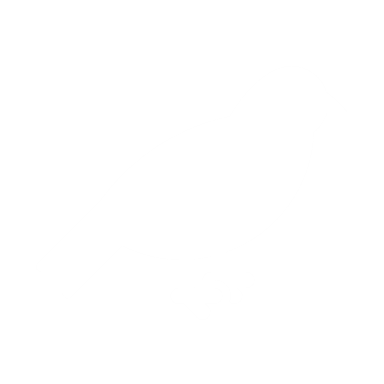 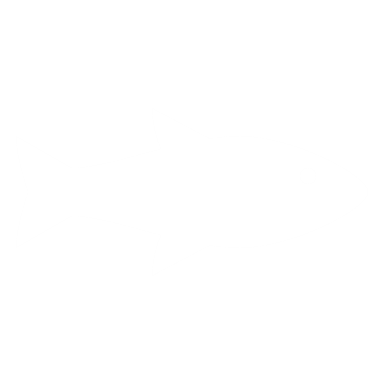 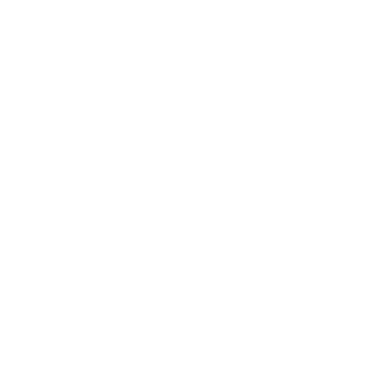 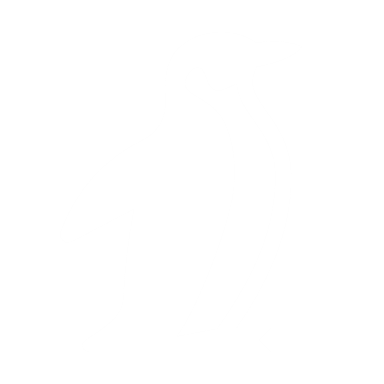 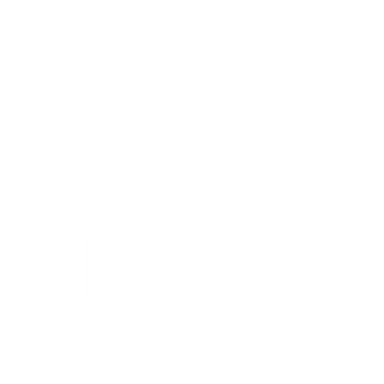 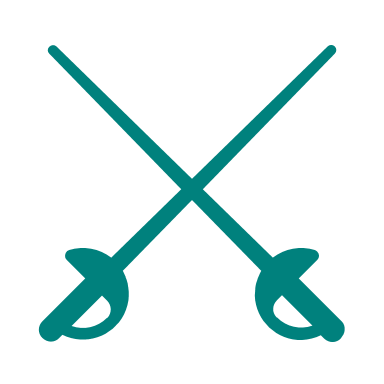 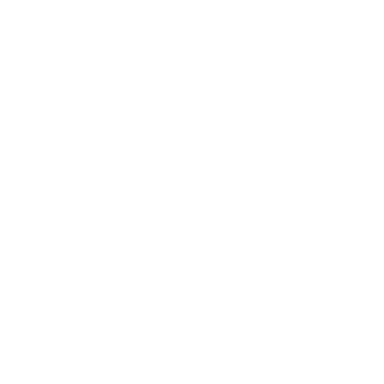 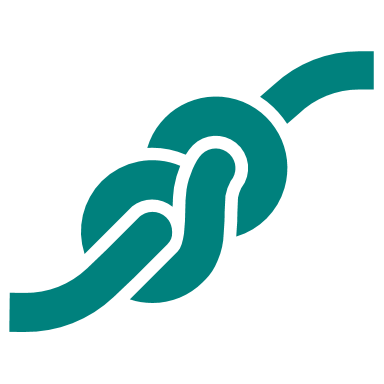 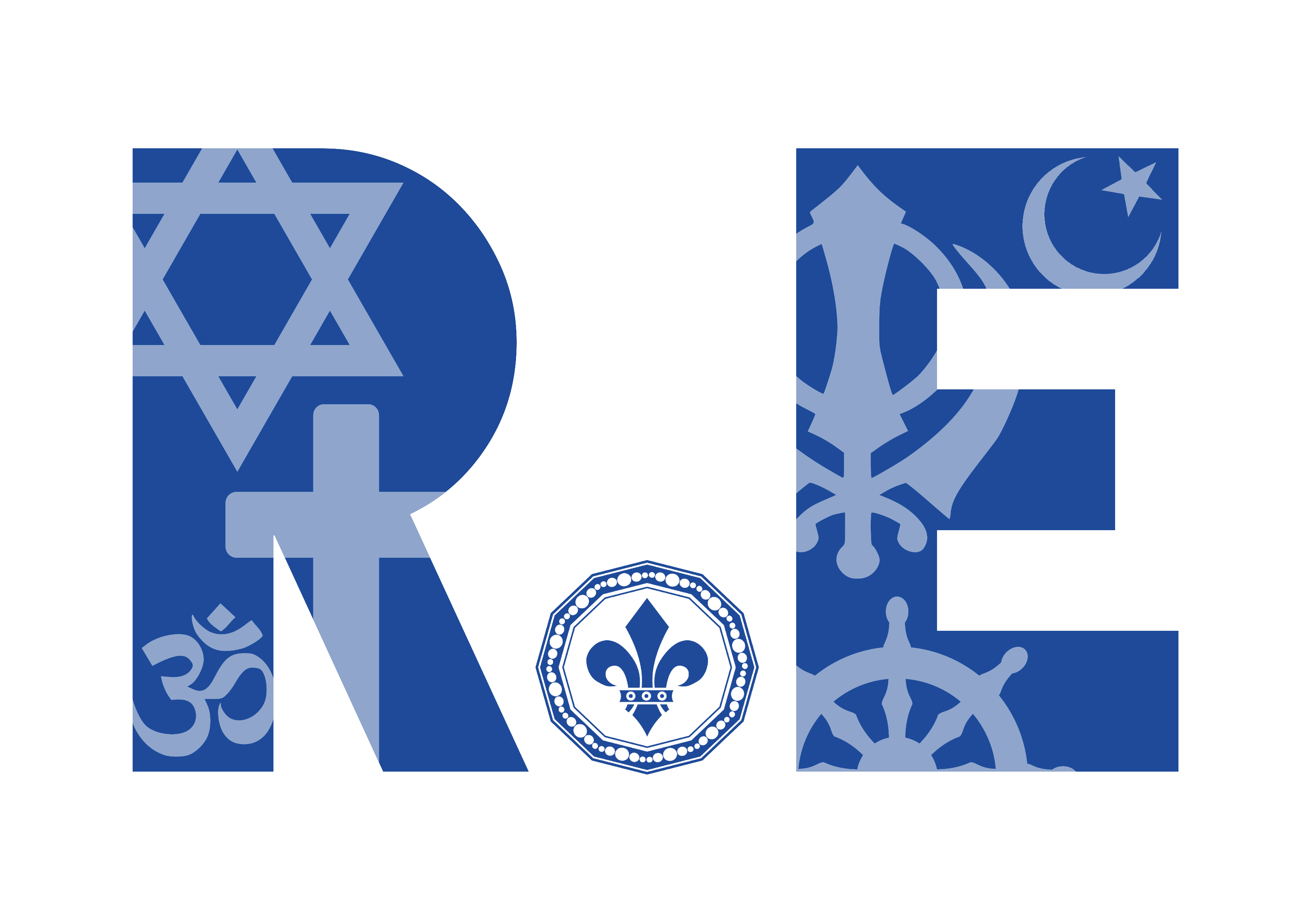 “Exploring religion and belief in the modern world – joyfully, creatively and confidently.”
Creation and Science: conflicting or complementary?
Cut out the hexagons. Then, arrange the hexagons in sequences and groups. You should  justify any connections made by annotating your links.
Psalm 8
Cosmology
Genesis
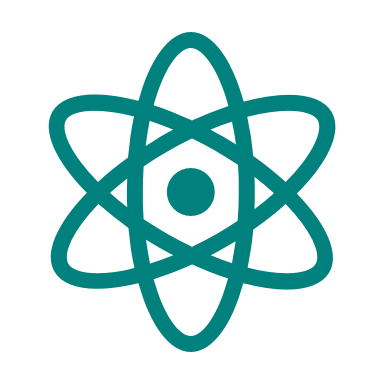 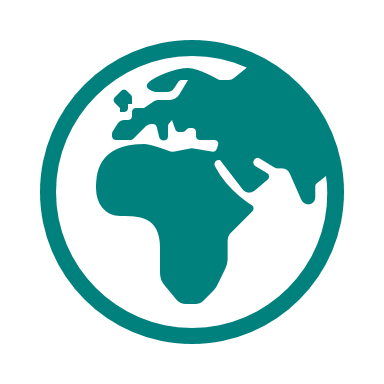 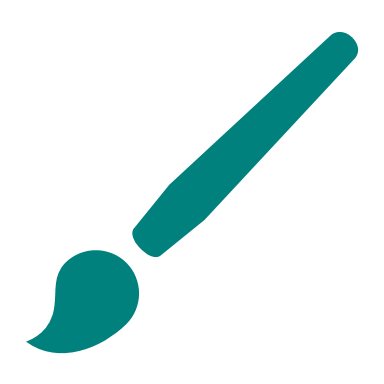 Year 6  Creation and Science: Conflicting or Complementary?
Conflict
Complement
Evolution
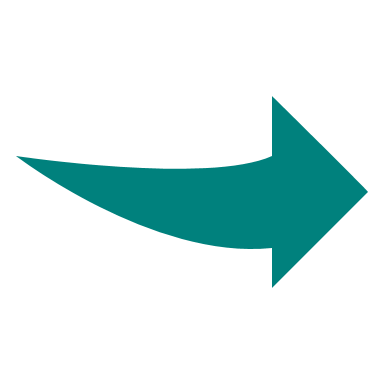 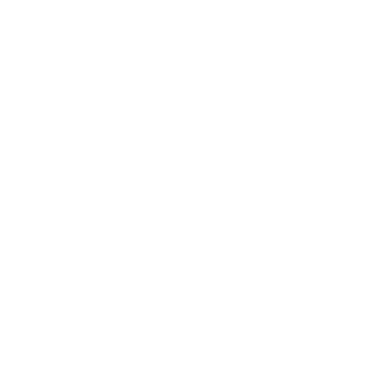 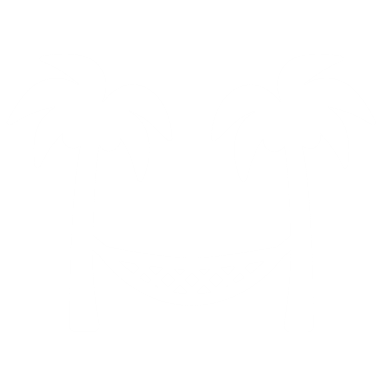 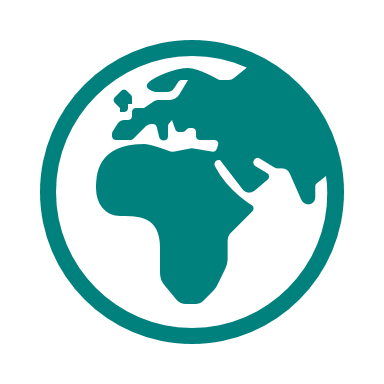 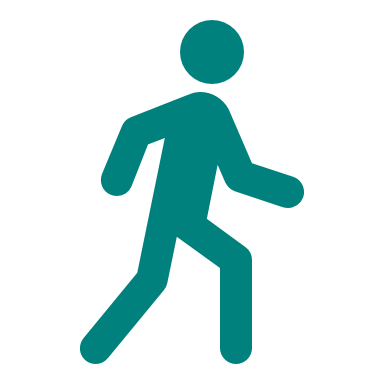 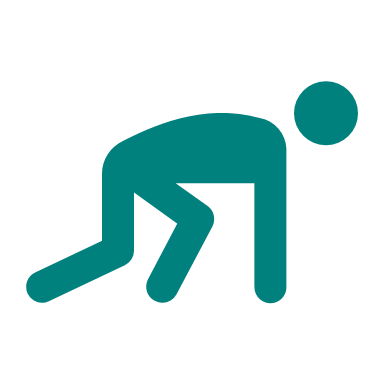 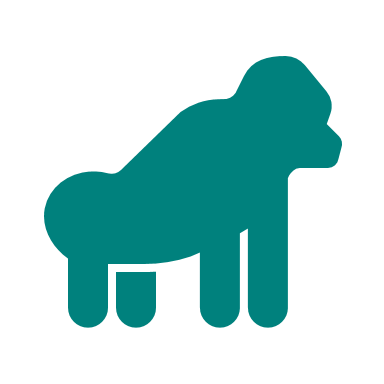 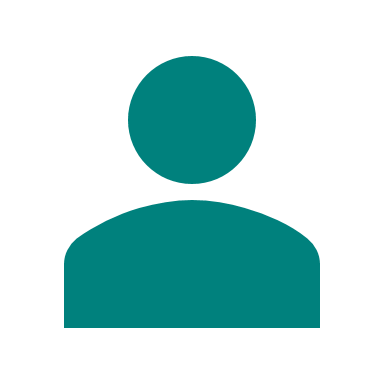 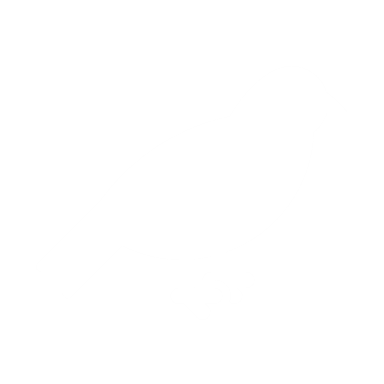 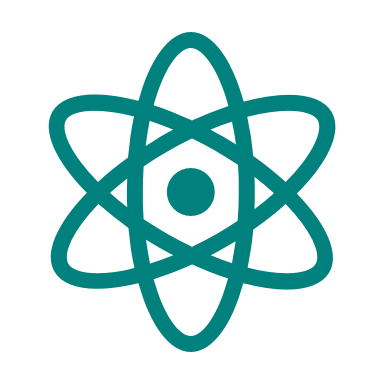 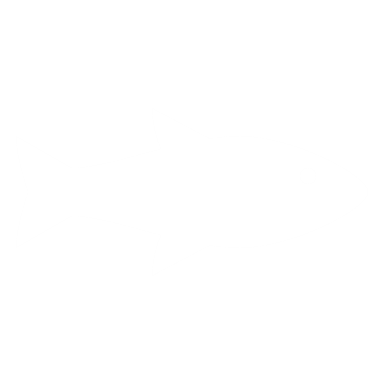 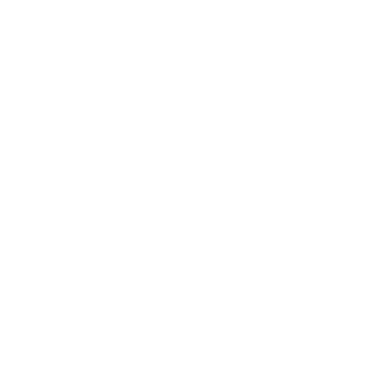 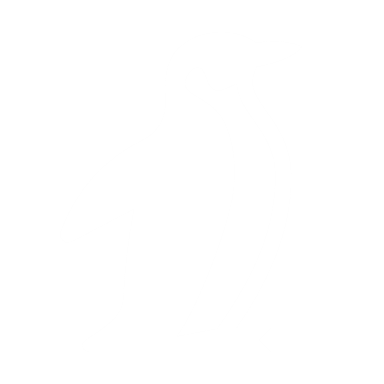 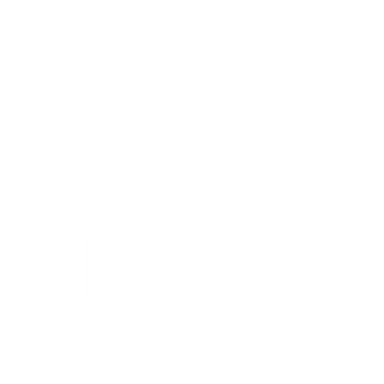 Science
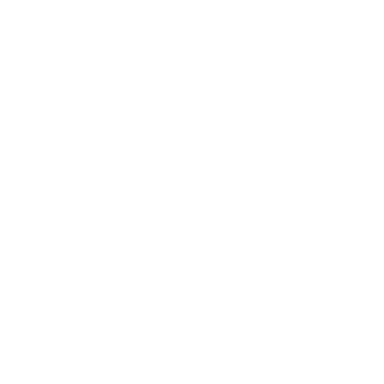 Based on work by Pam Hook (HookEd) on Solo Taxonomy
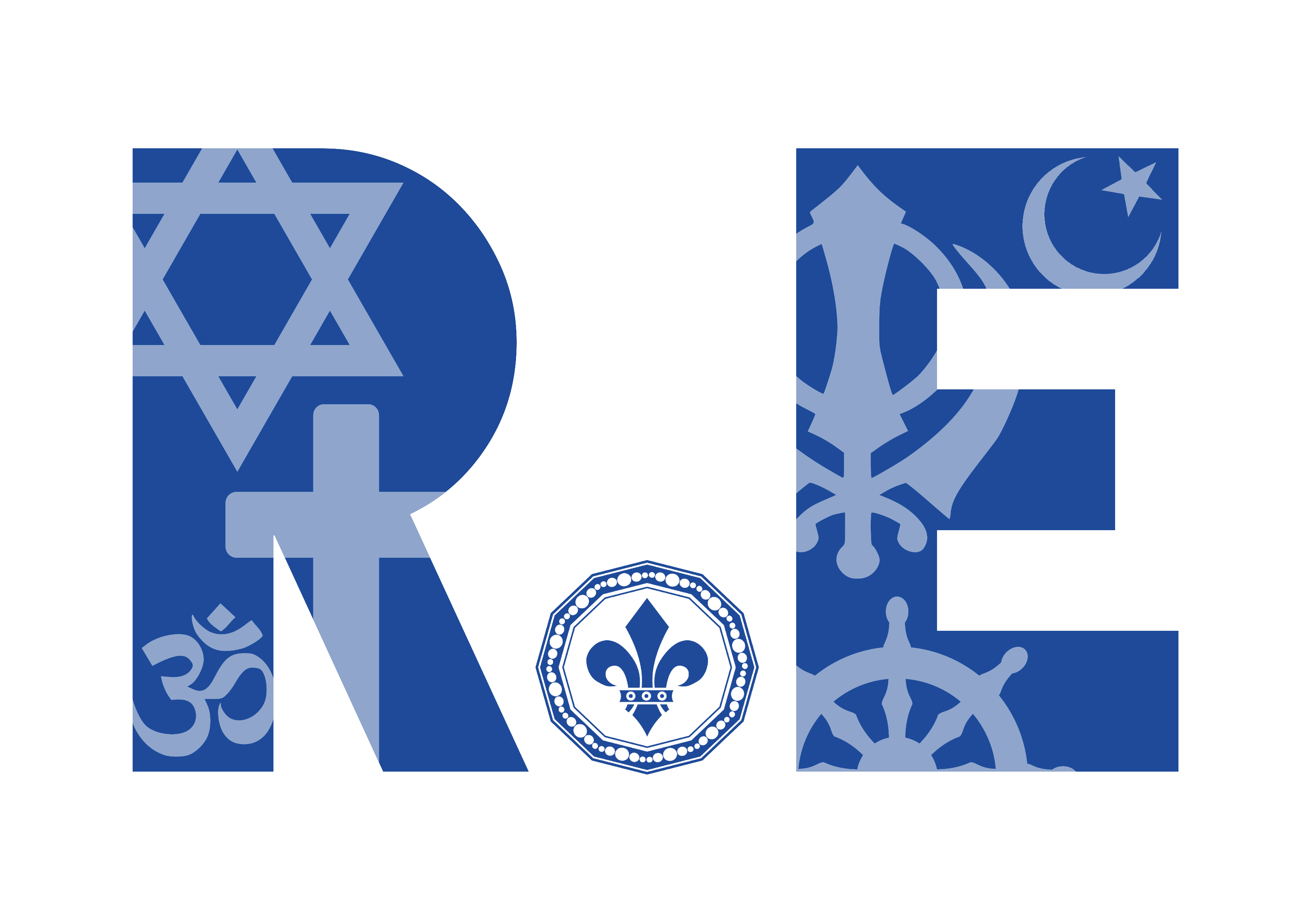 “Exploring religion and belief in the modern world – joyfully, creatively and confidently.”
What kind of king is Jesus?
I express my own thoughts on courageous advocacy and social justice
I make connections between beliefs about the Kingdom of God and the actions of many Christians
I explain how parables were used by Jesus to talk about the Kingdom of God
I reflect on whether the world could or should learn from Christian ideas
I weigh up different meanings and interpretations of parables
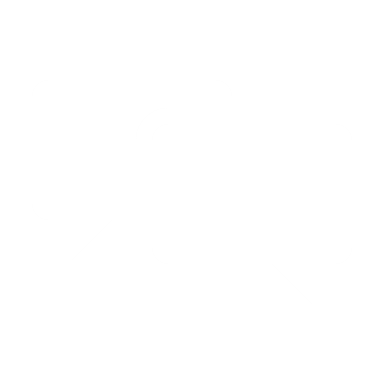 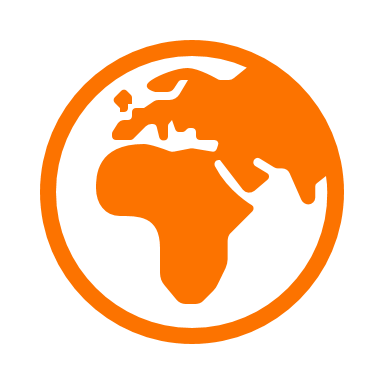 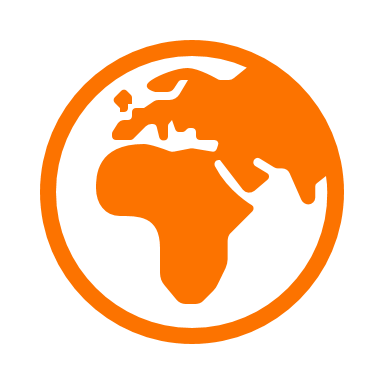 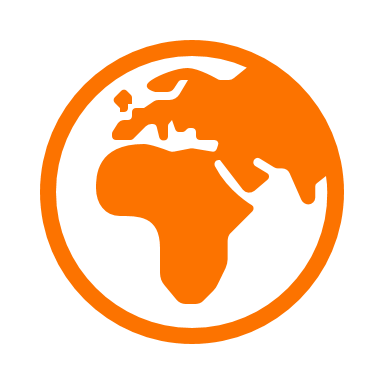 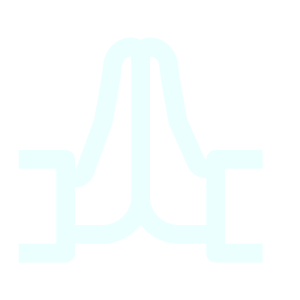 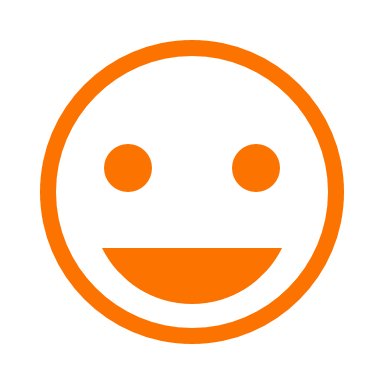 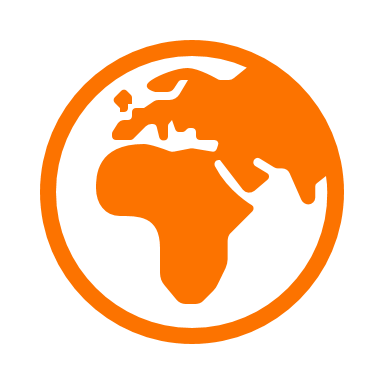 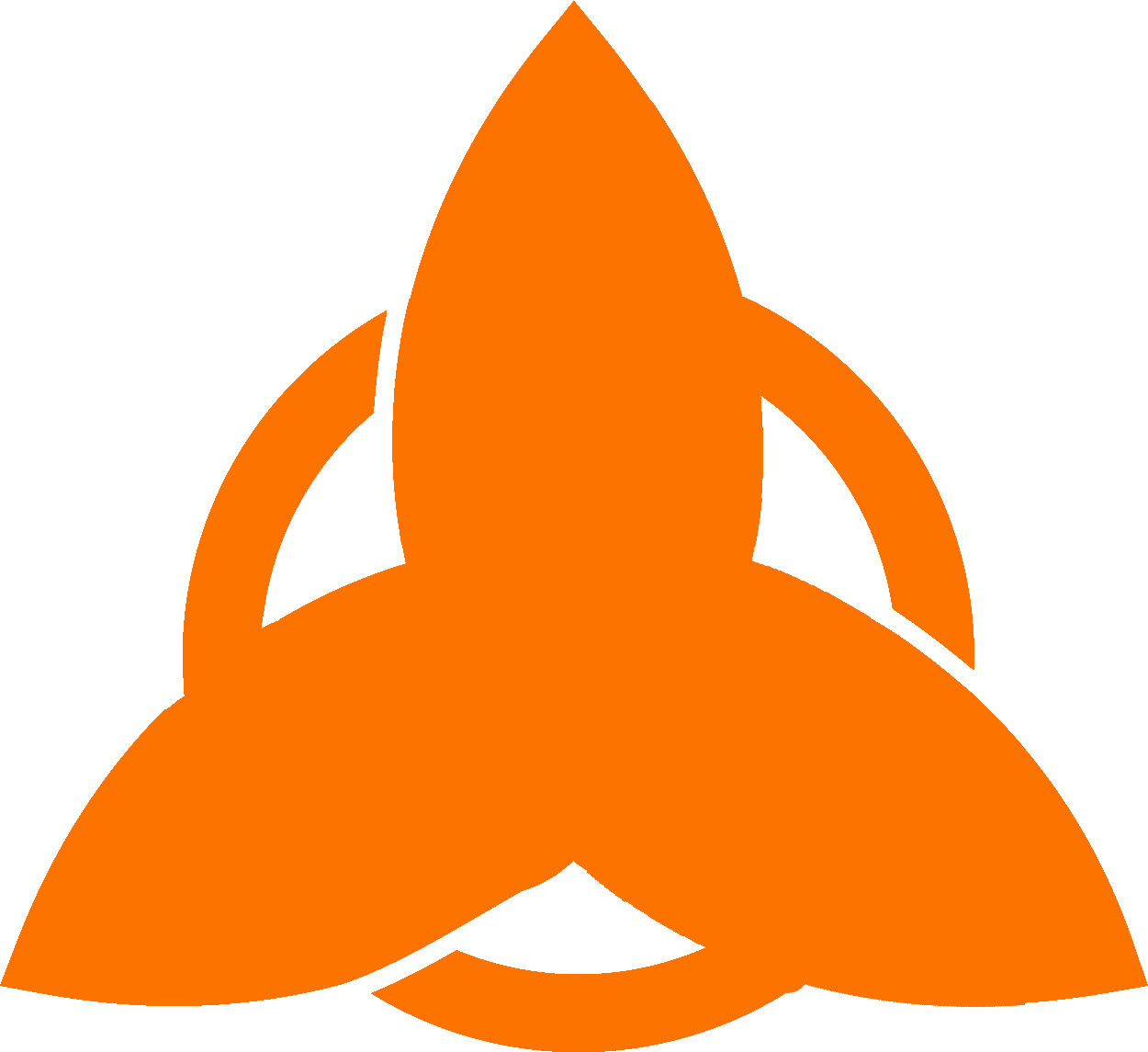 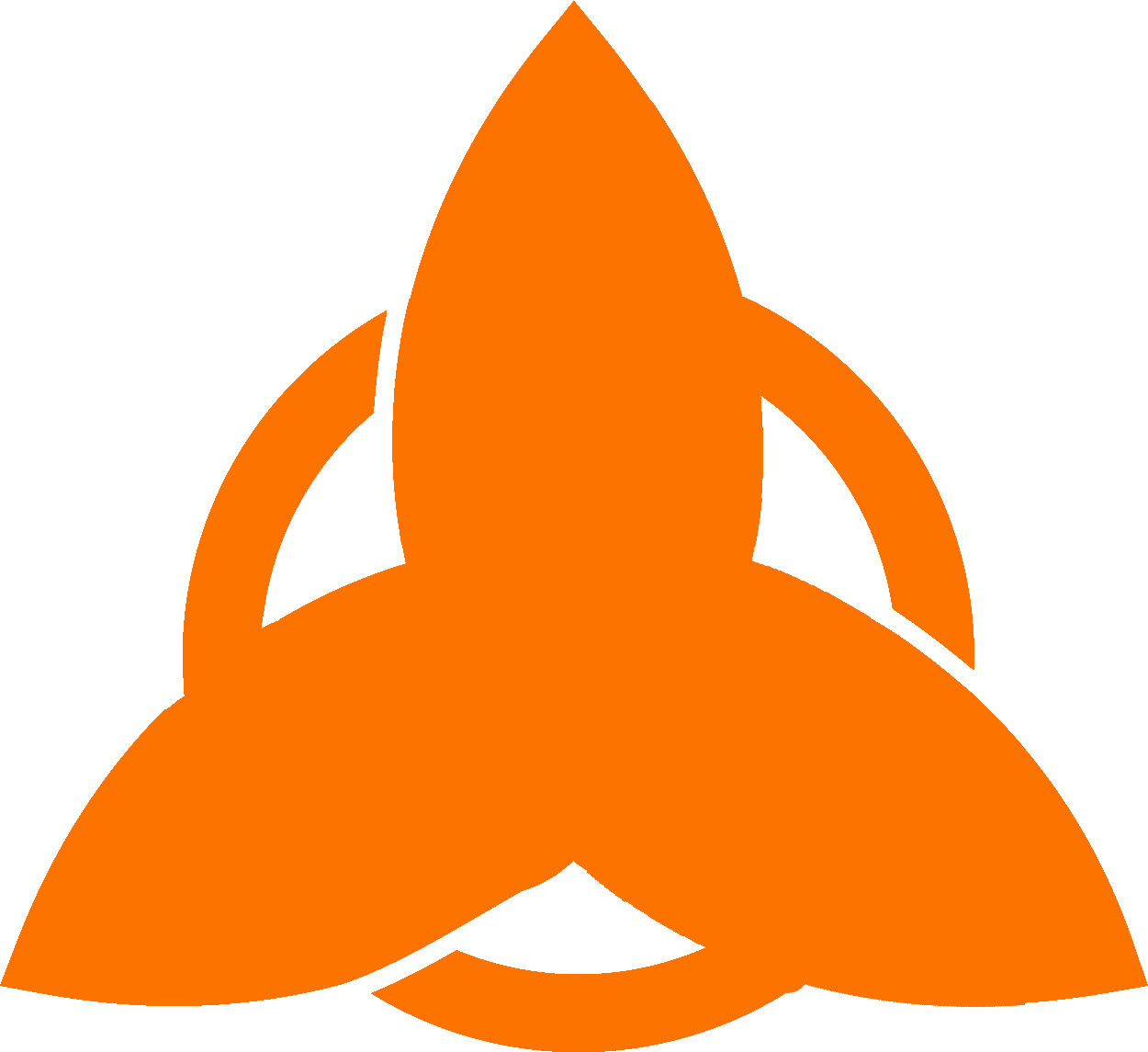 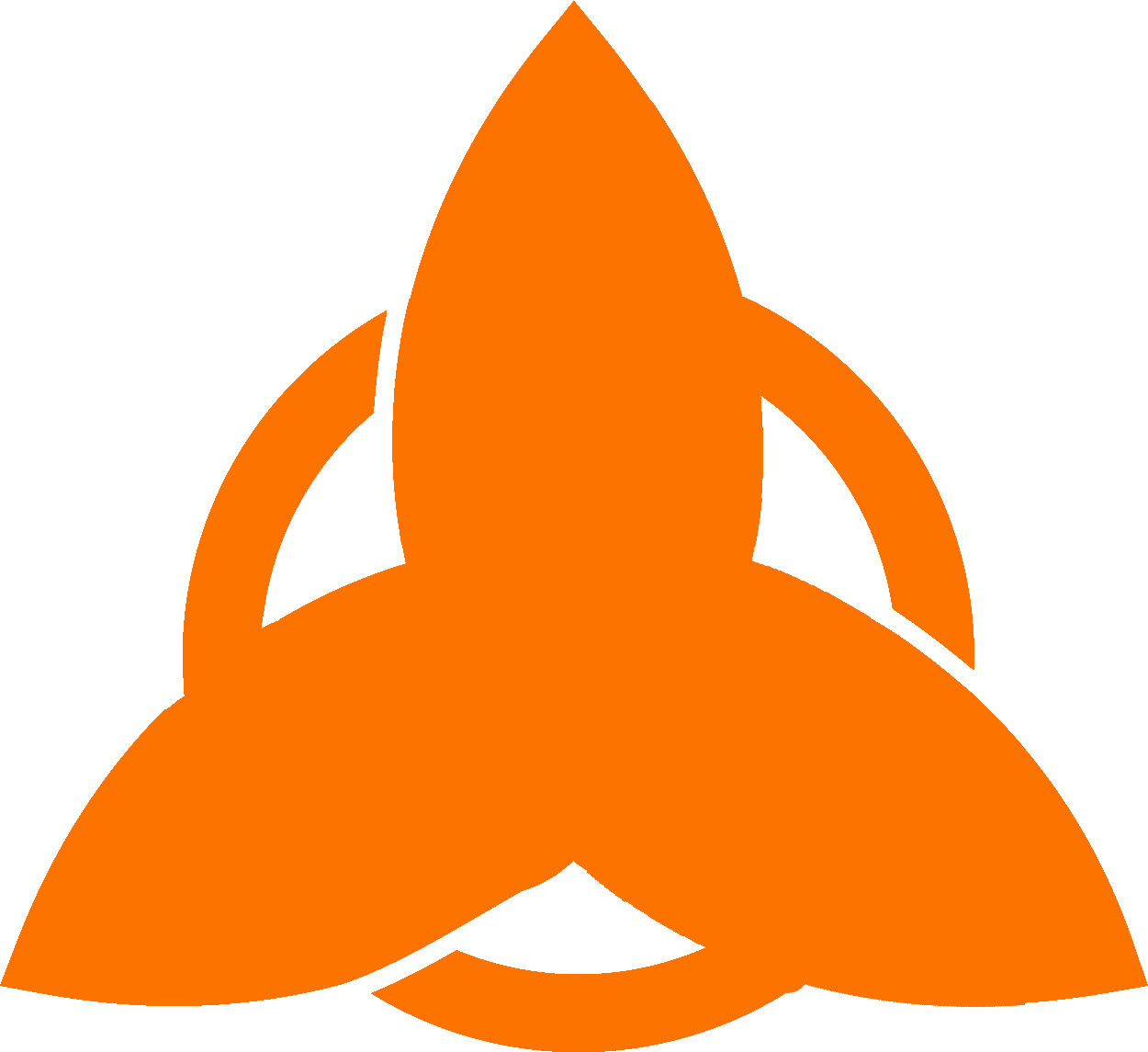 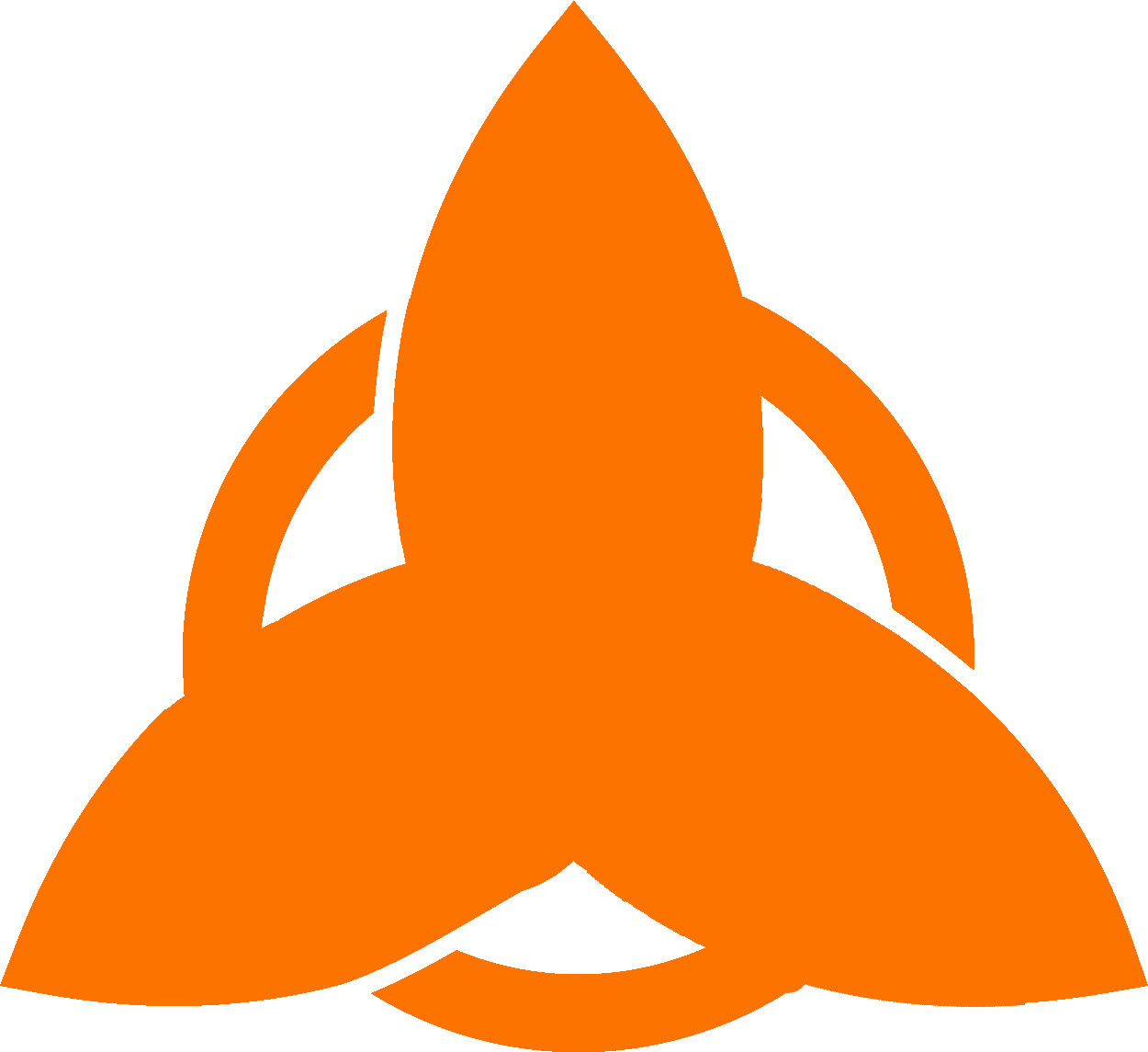 I explain the concept of the Kingdom of God
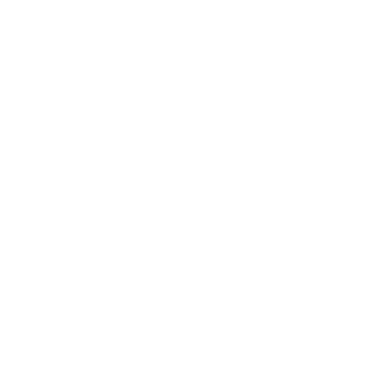 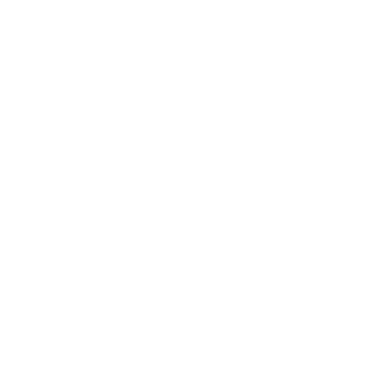 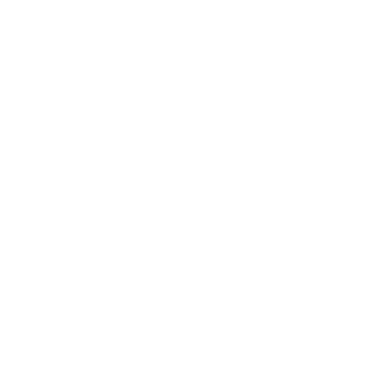 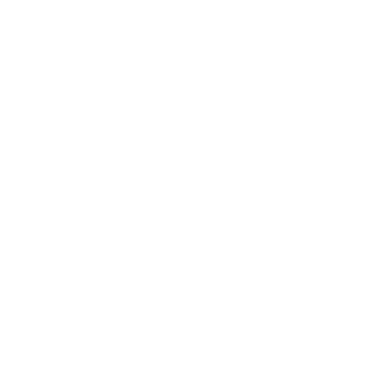 I explain the place of God’s Kingdom within the ‘big story’ of the Bible
I make connections with other faiths and worldviews
Year 6:What kind of king is Jesus?
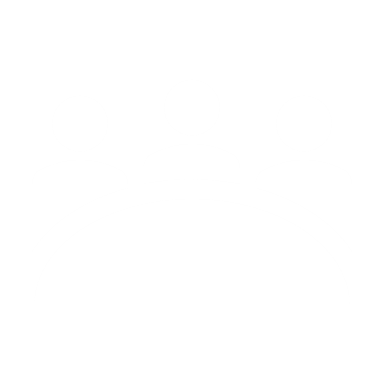 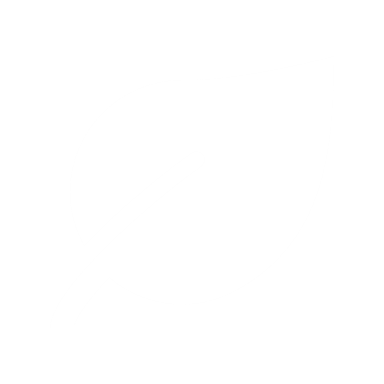 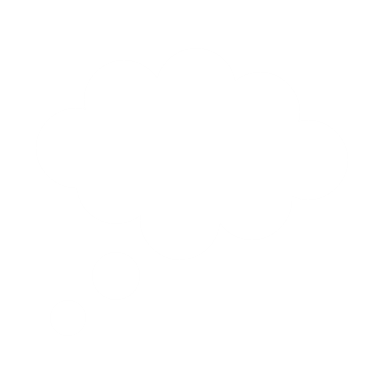 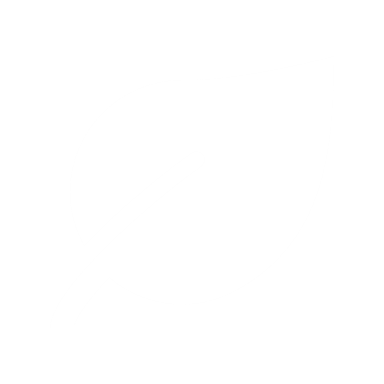 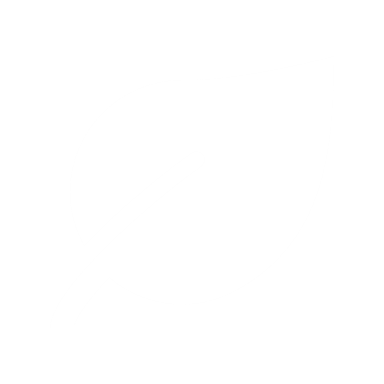 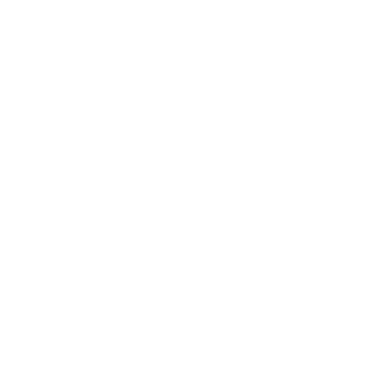 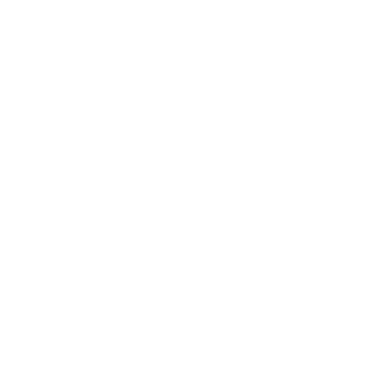 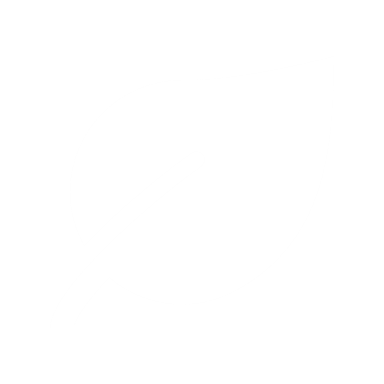 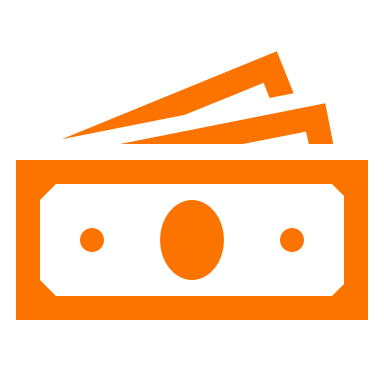 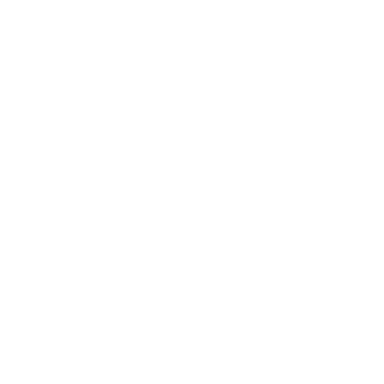 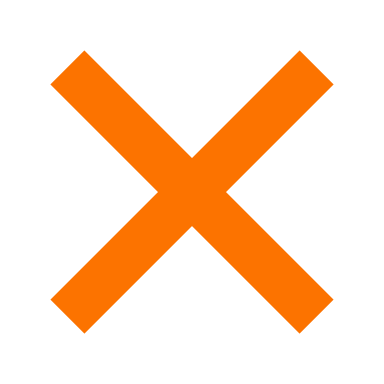 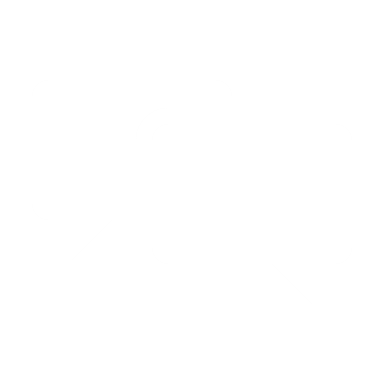 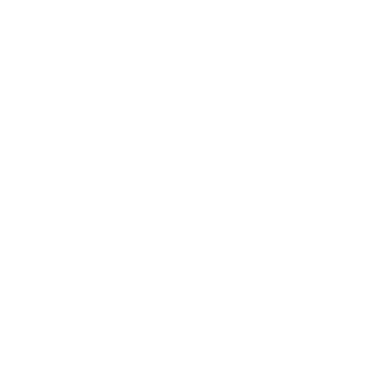 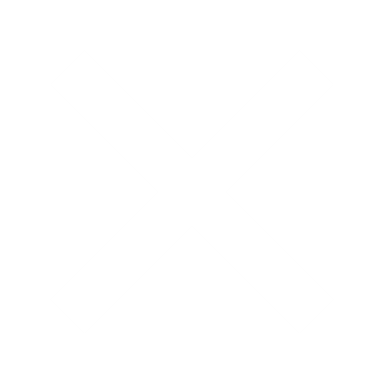 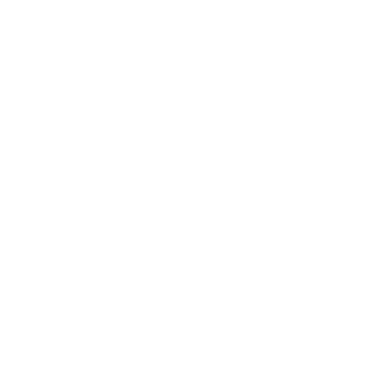 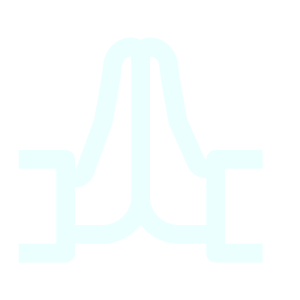 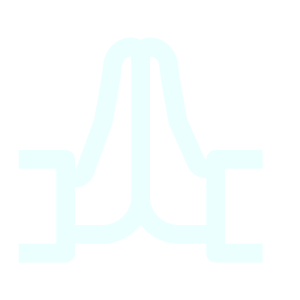 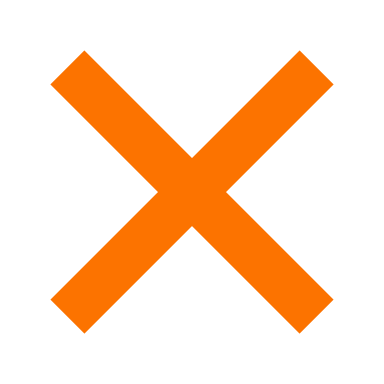 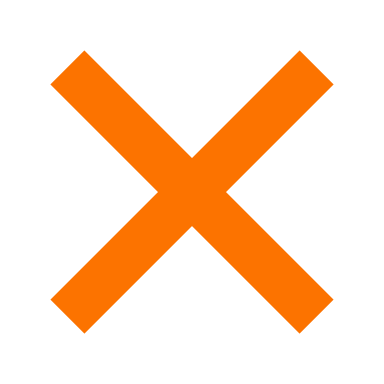 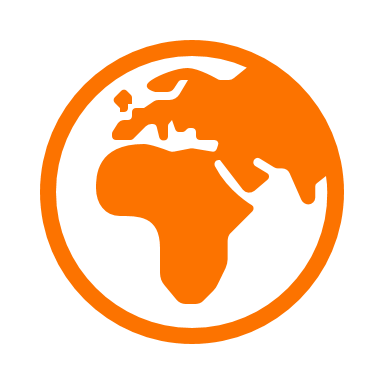 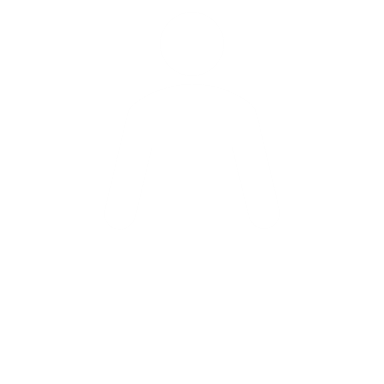 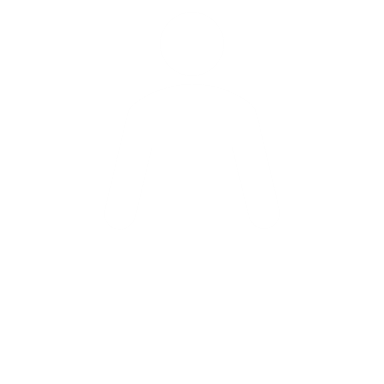 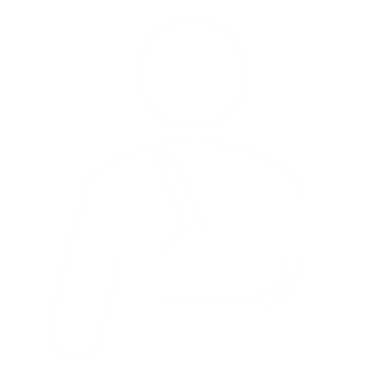 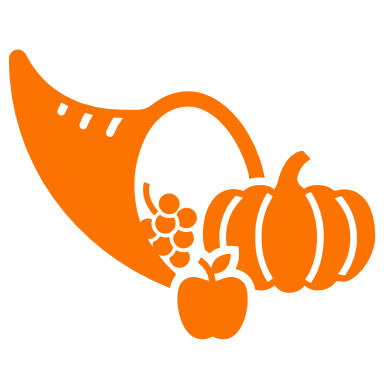 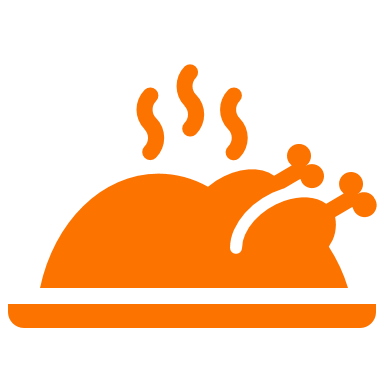 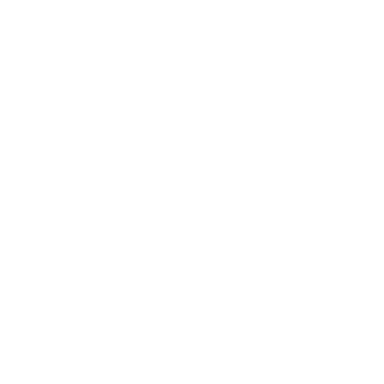 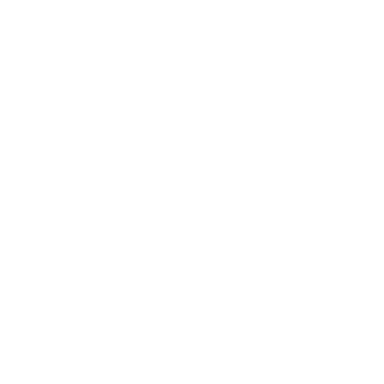 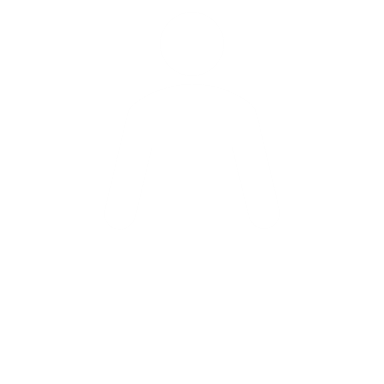 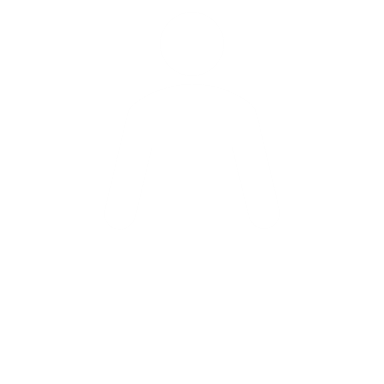 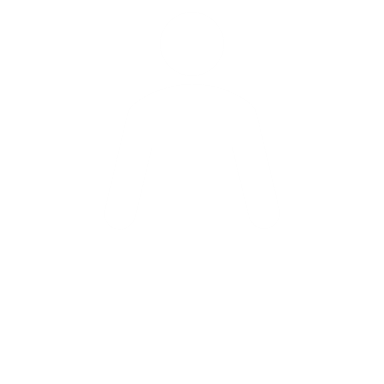 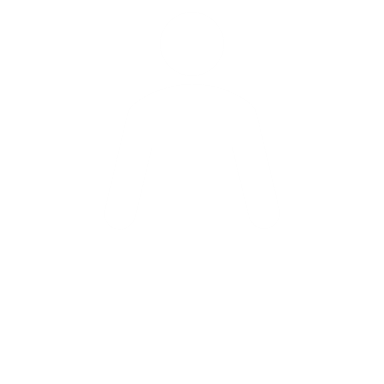 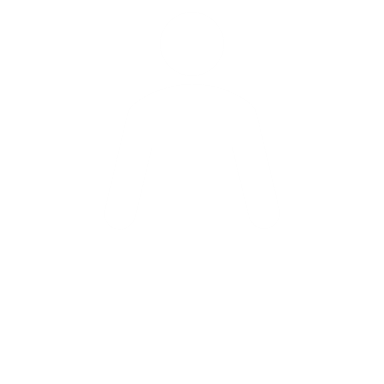 The tenants in the vineyard
The Feast
The unforgiving servant
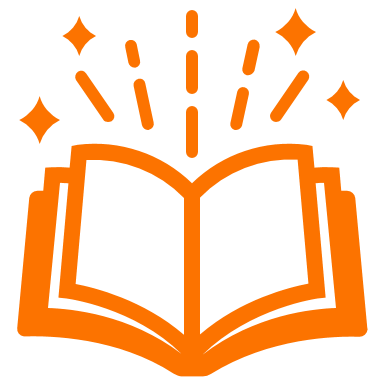 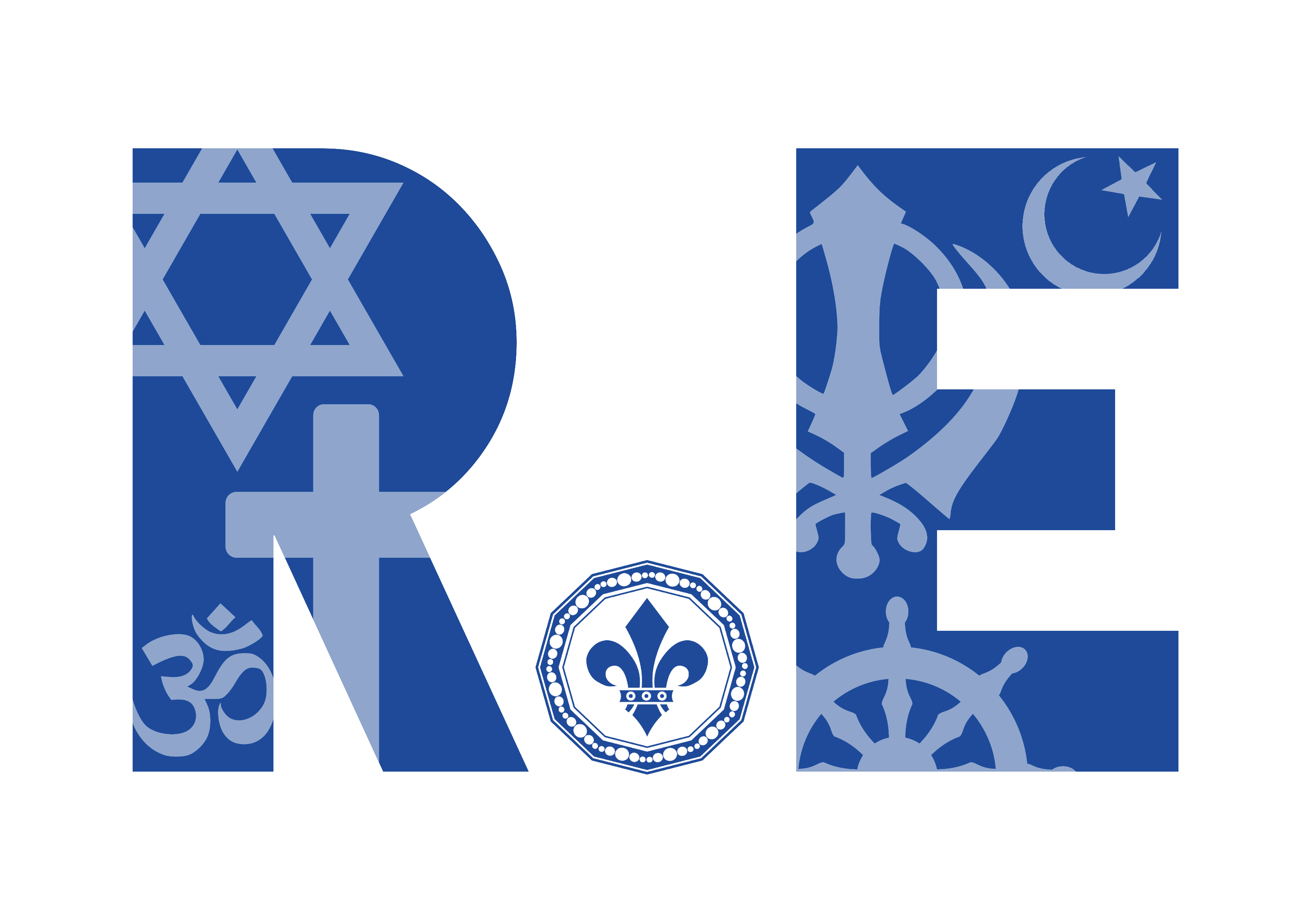 “Exploring religion and belief in the modern world – joyfully, creatively and confidently.”
What kind of king is Jesus?
Cut out the hexagons. Then, arrange the hexagons in sequences and groups. You should  justify any connections made by annotating your links.
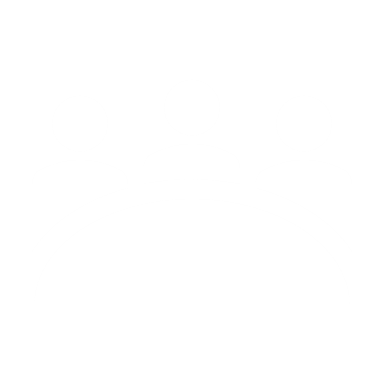 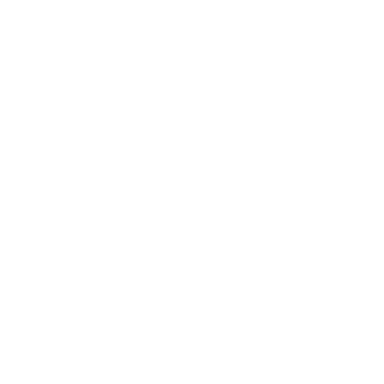 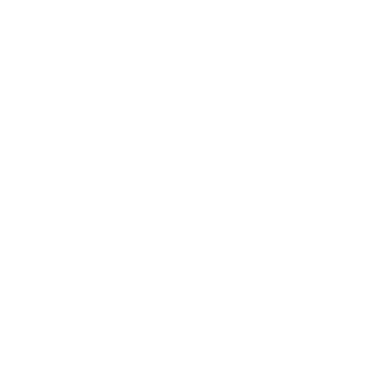 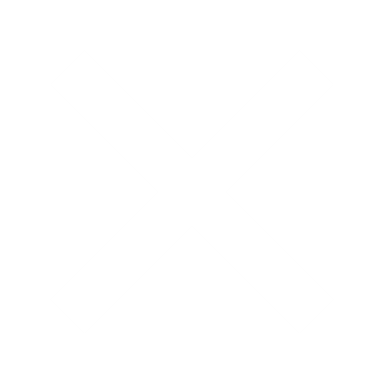 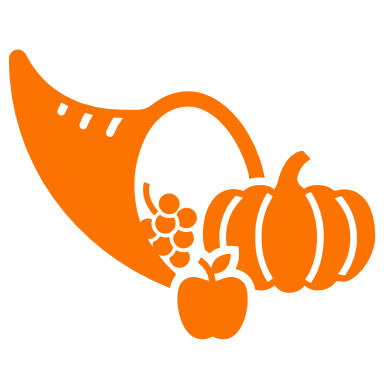 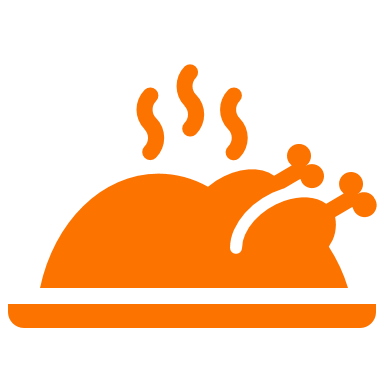 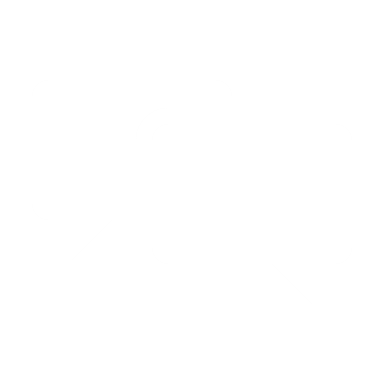 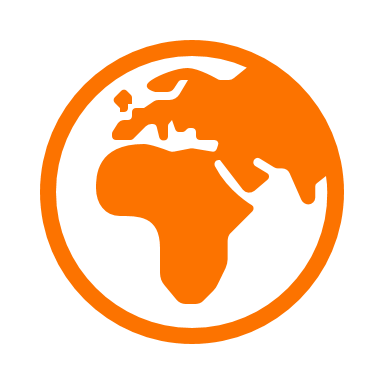 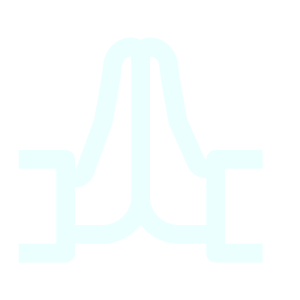 The Feast
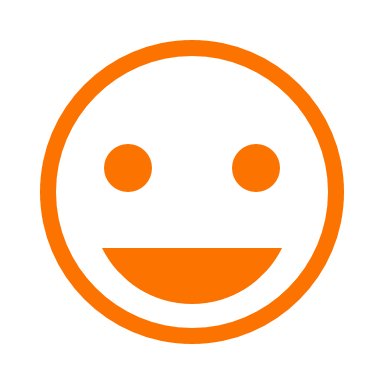 Trinity
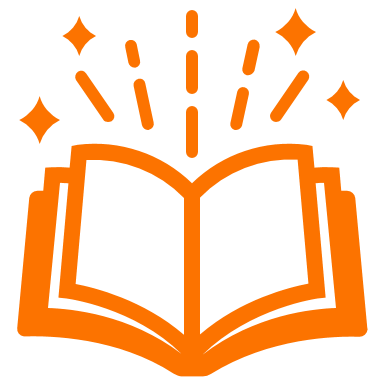 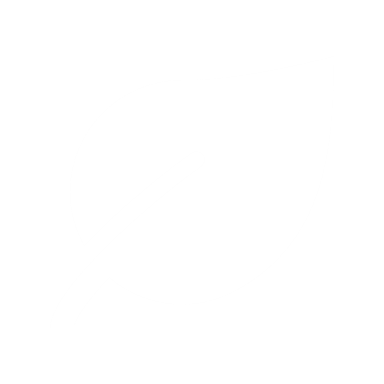 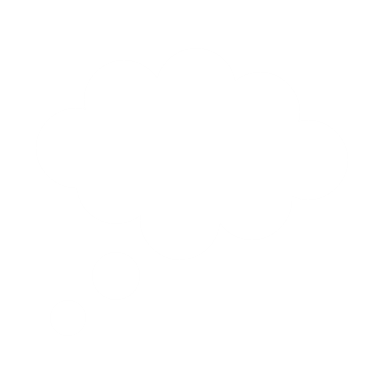 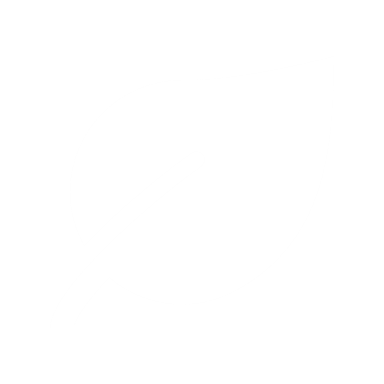 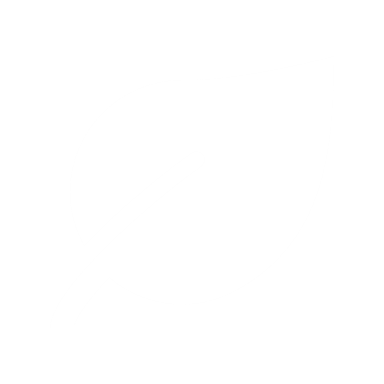 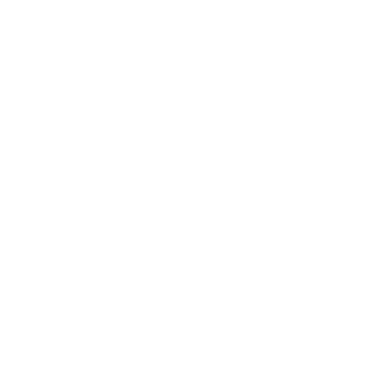 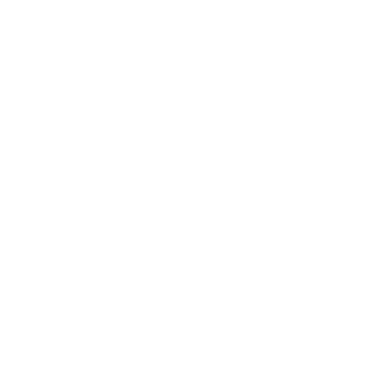 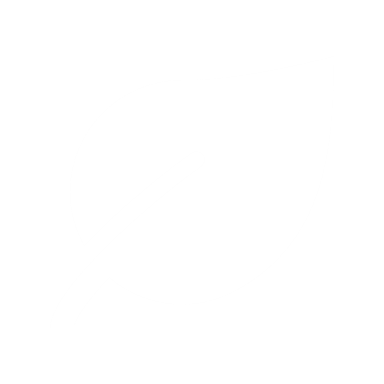 Social Justice
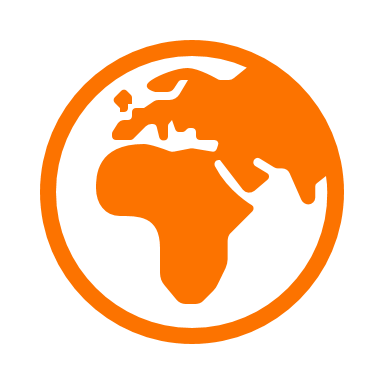 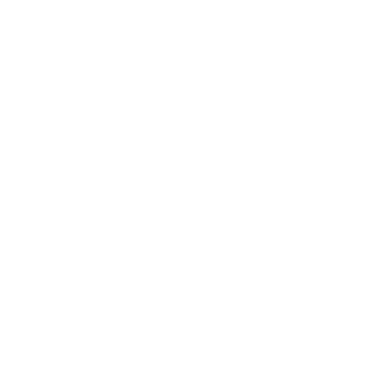 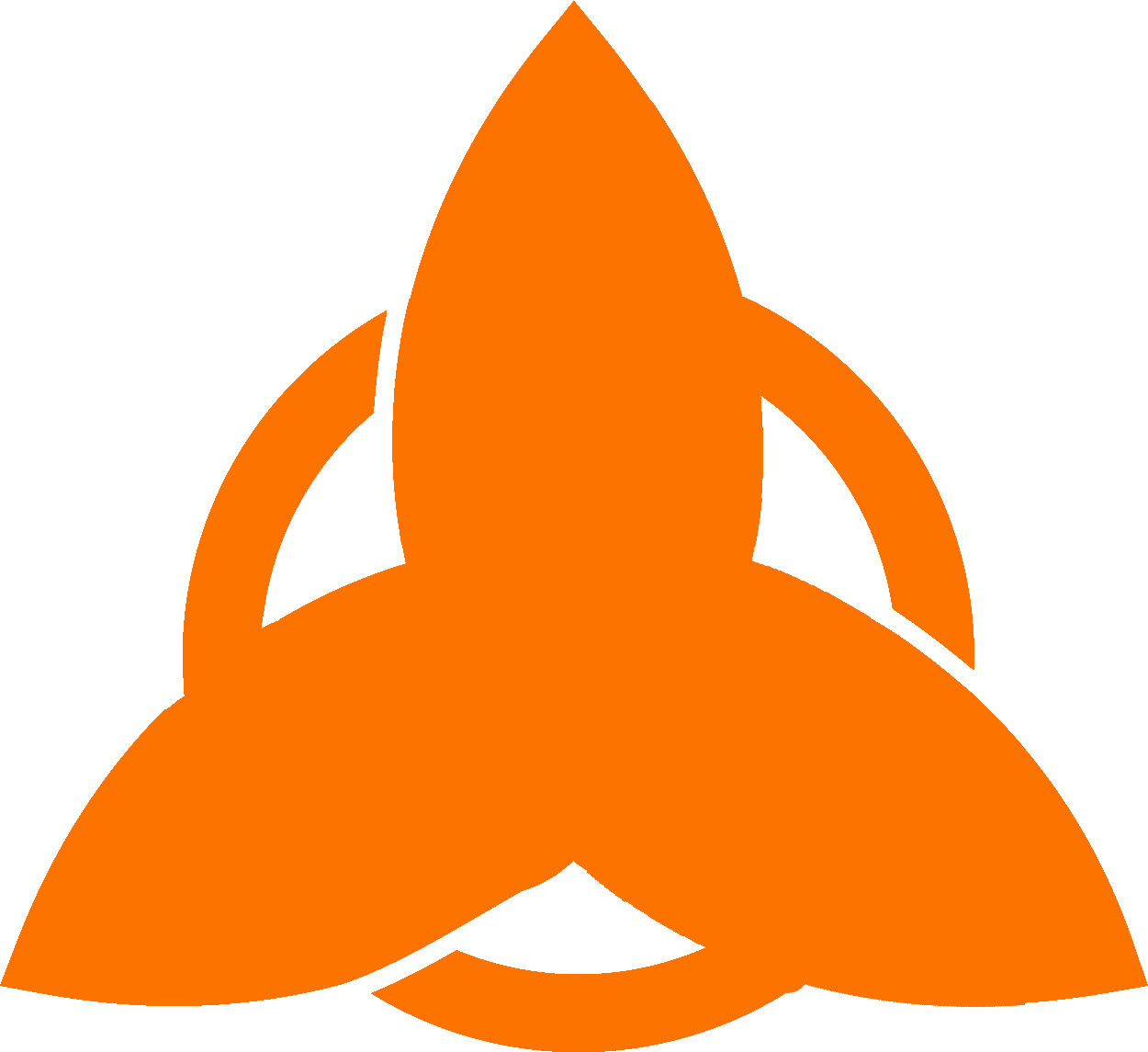 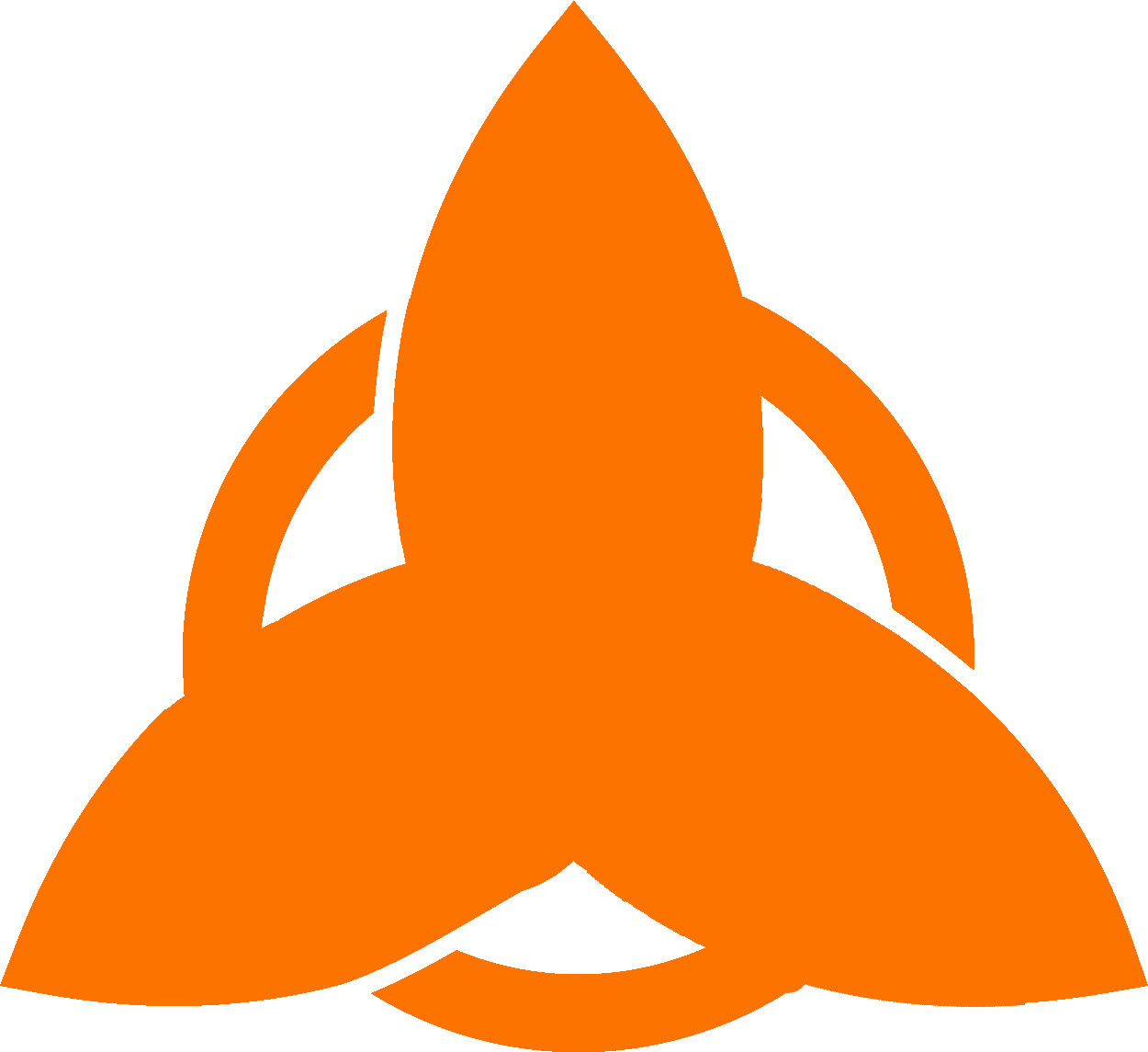 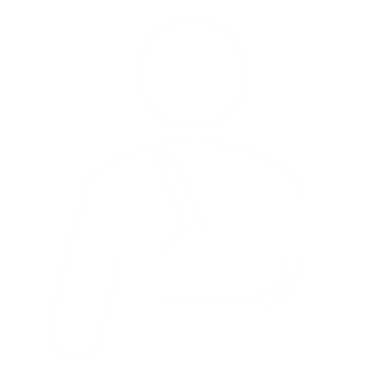 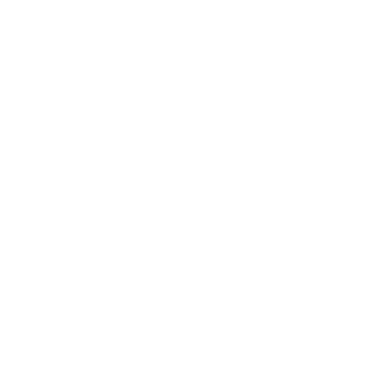 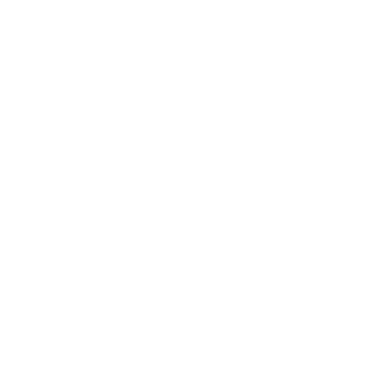 The tenants in the vineyard
Parable
Year 6 What kind of king is Jesus?
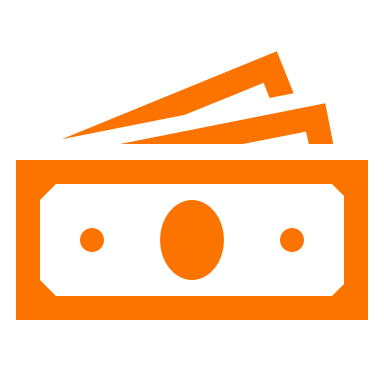 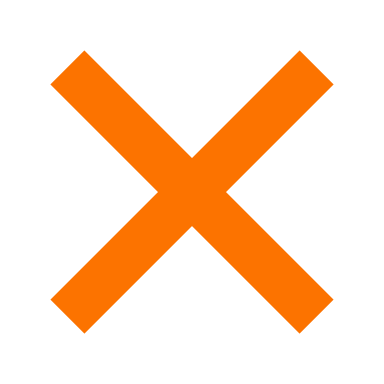 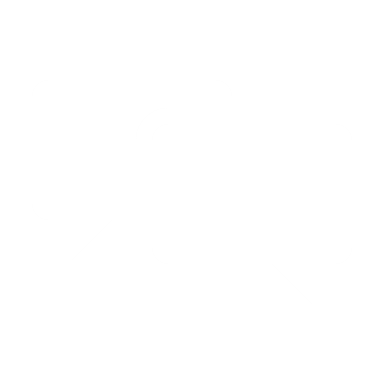 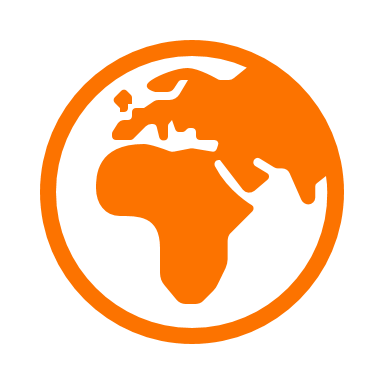 Kingdom of God
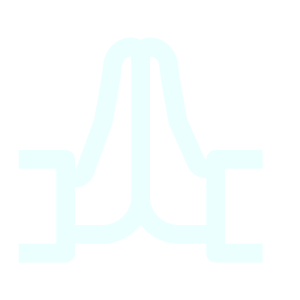 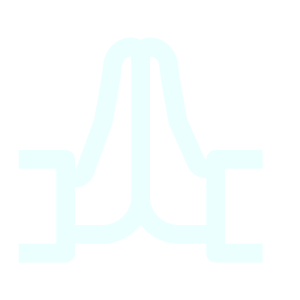 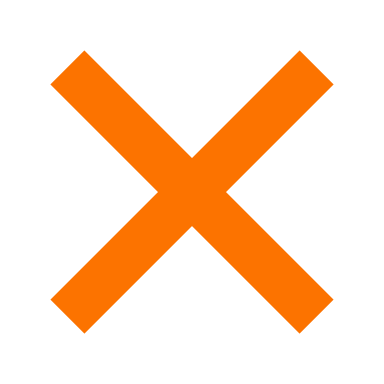 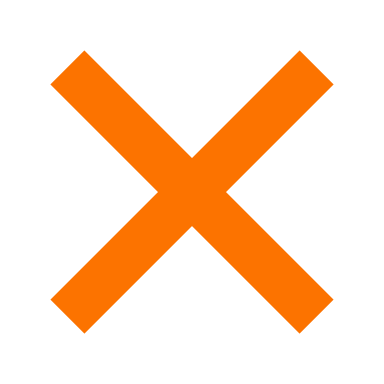 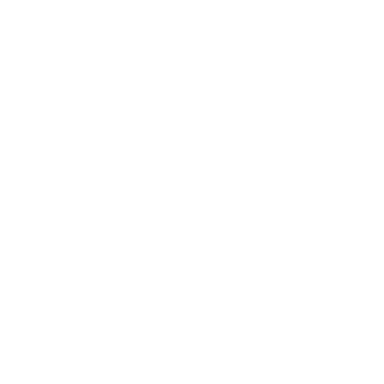 Christian
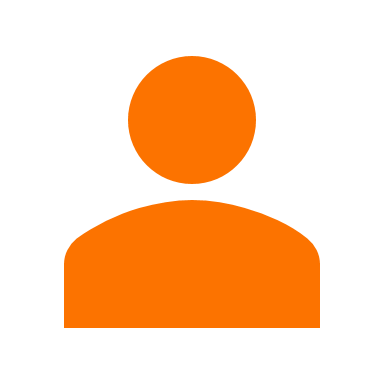 The unforgiving servant
Church
courageous advocacy
Based on work by Pam Hook (HookEd) on Solo Taxonomy
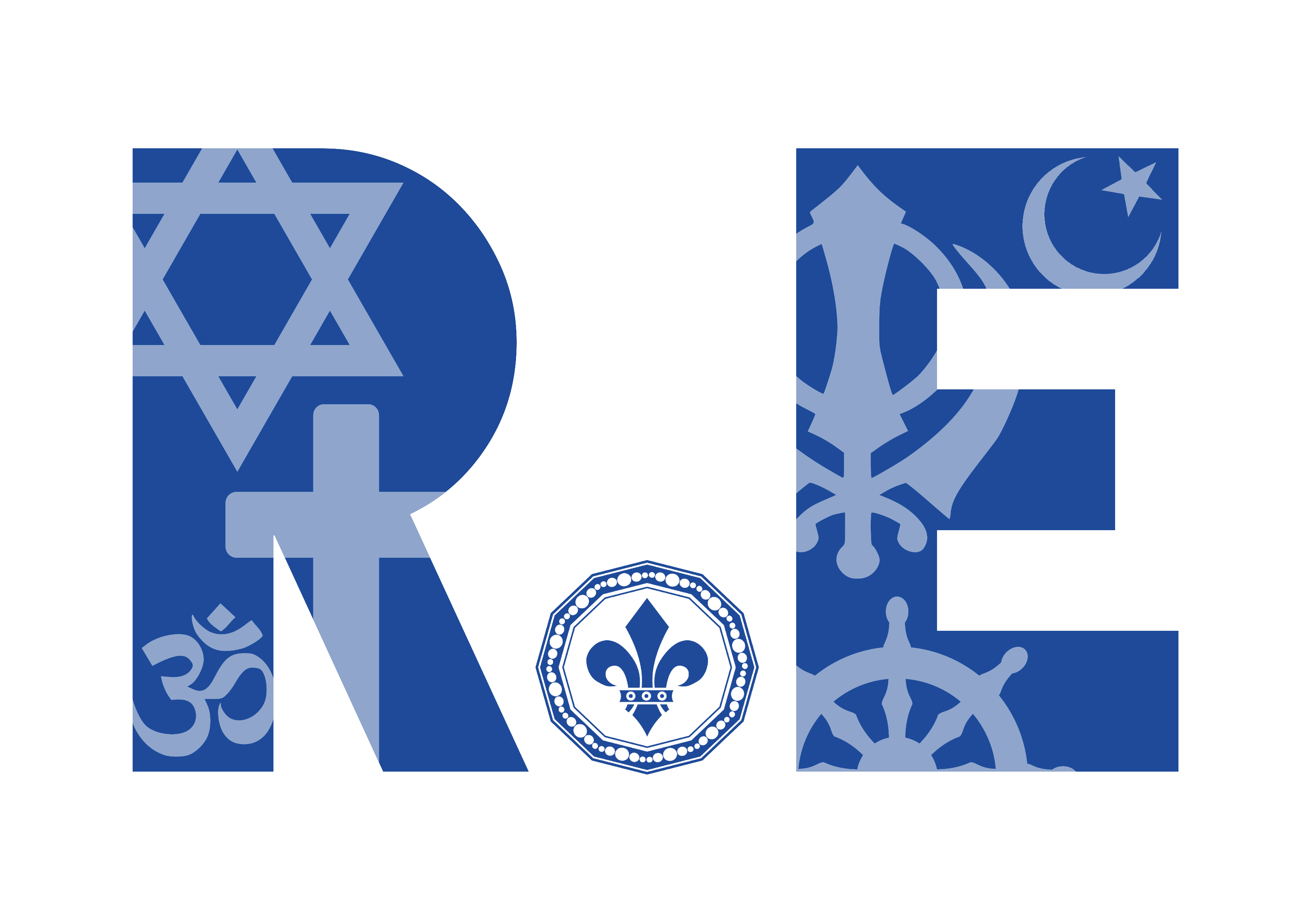 “Exploring religion and belief in the modern world – joyfully, creatively and confidently.”
“Exploring religion and belief in the modern world – joyfully, creatively and confidently.”
What would Jesus do?
I understand the meanings of the word “gospel”
I reflect on biblical ideas, teaching, beliefs and how they relate to our own community
I can identify features of Gospel texts
I reflect on what Jesus’ actions towards others might mean for Christians.
I can outline Jesus’ teaching in the Sermon on the Mount
I can make connections between Gospel texts and how Christians live
I explore interpretations of the Jesus’ healing miracles
I make connections with other faiths and worldviews
Year 6: What would Jesus do?
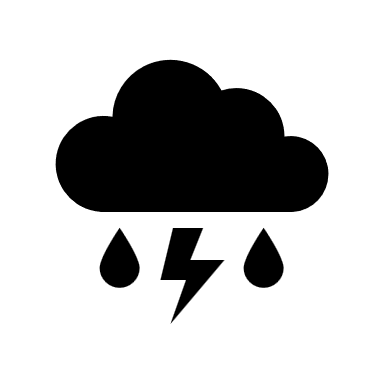 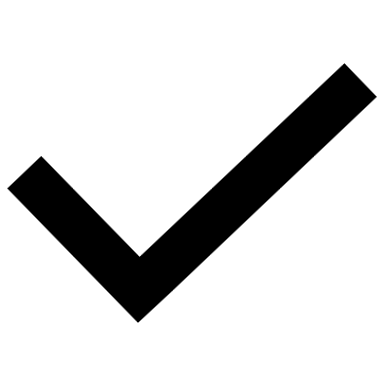 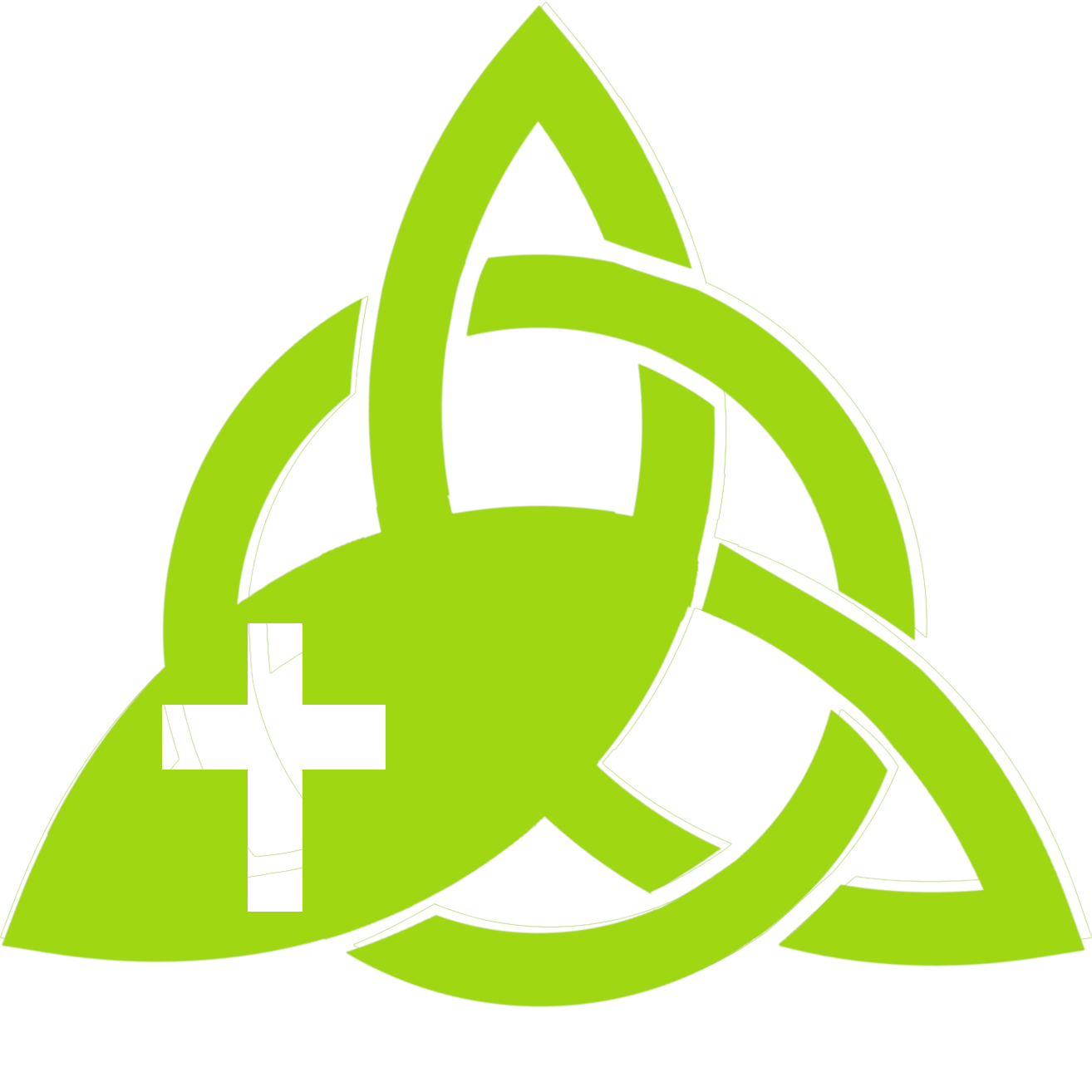 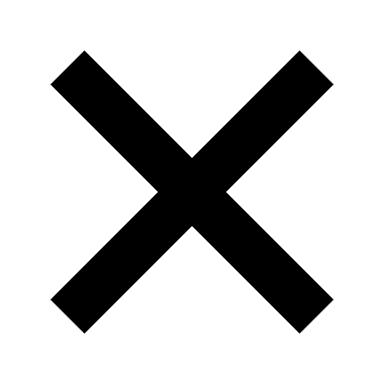 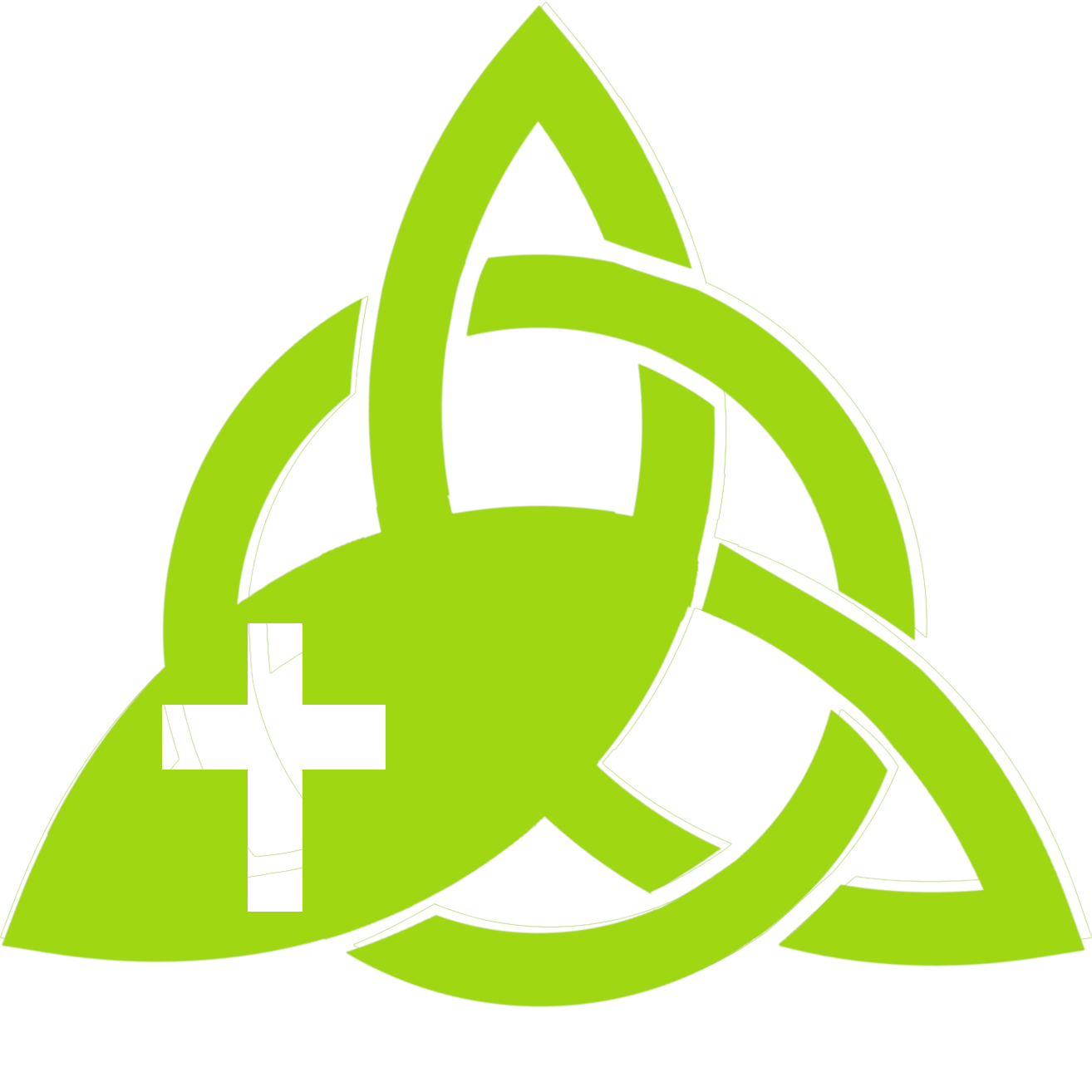 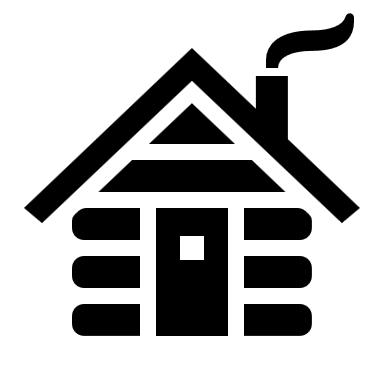 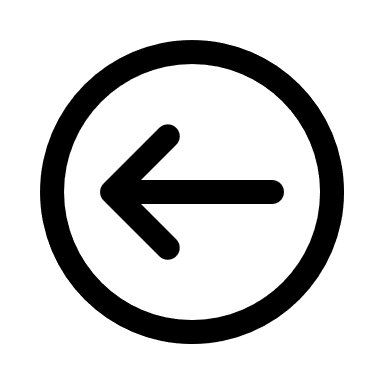 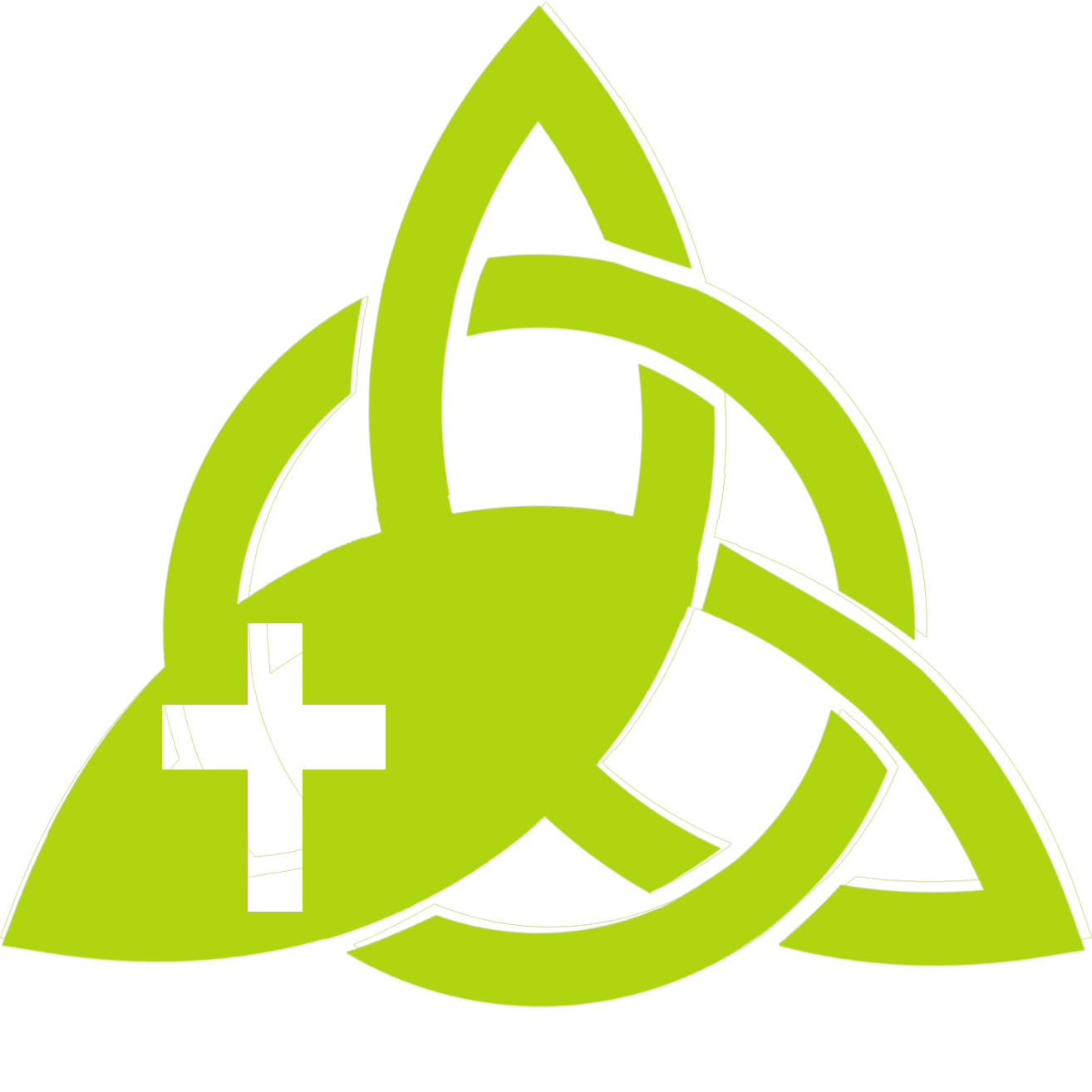 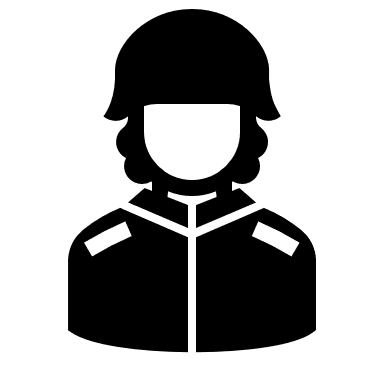 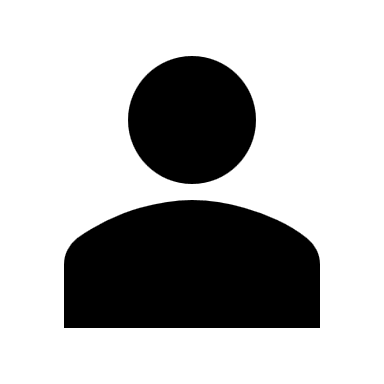 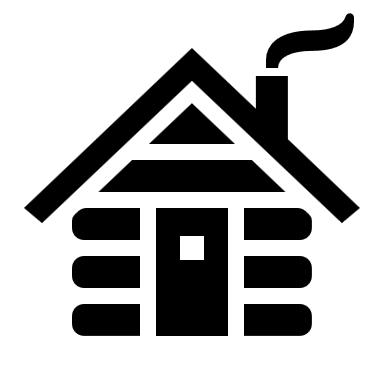 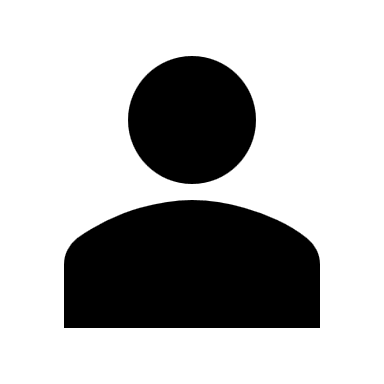 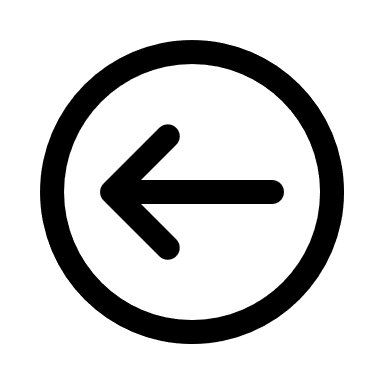 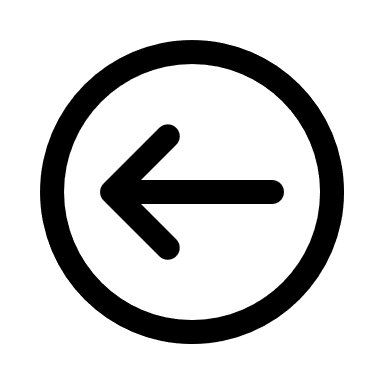 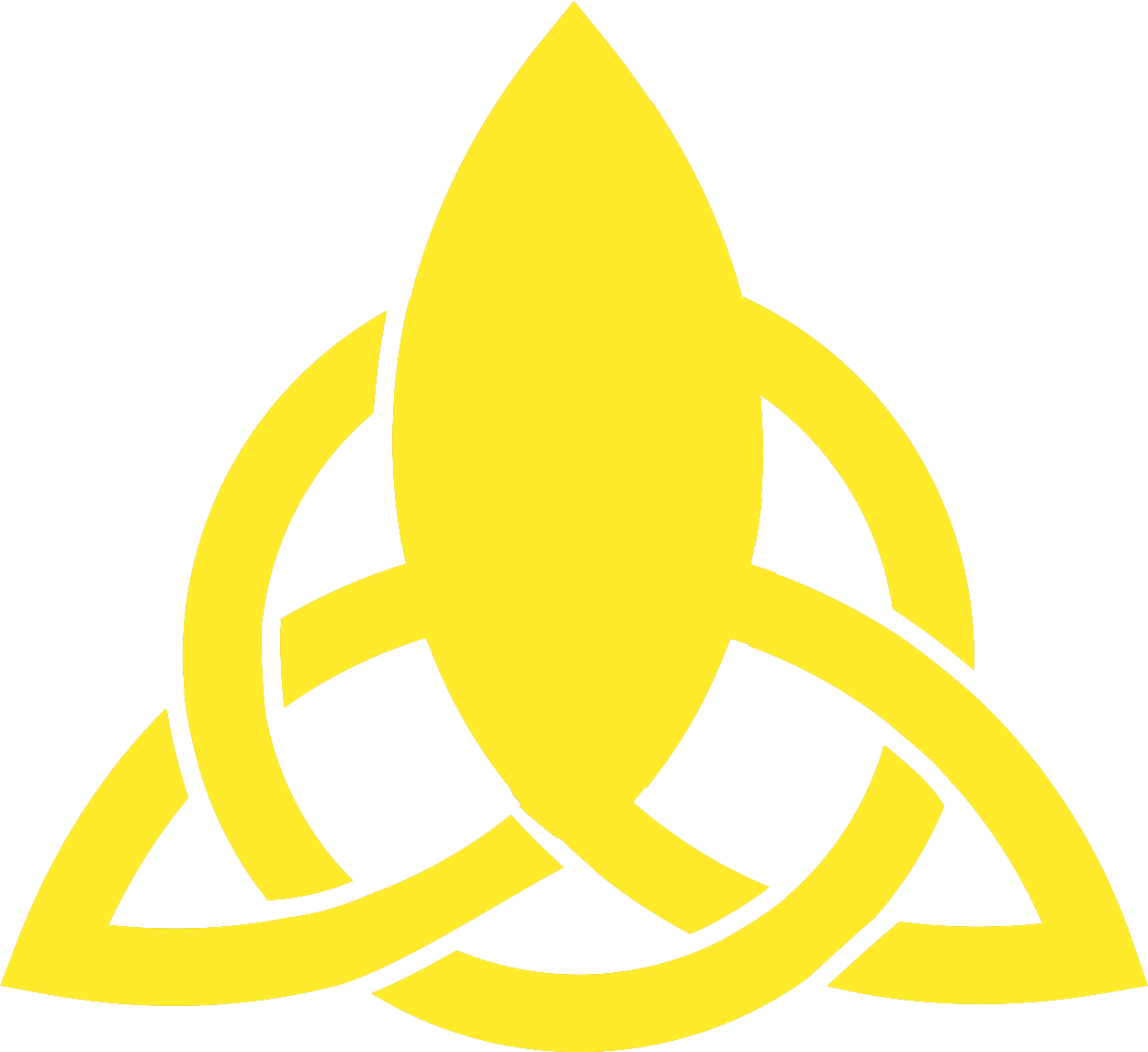 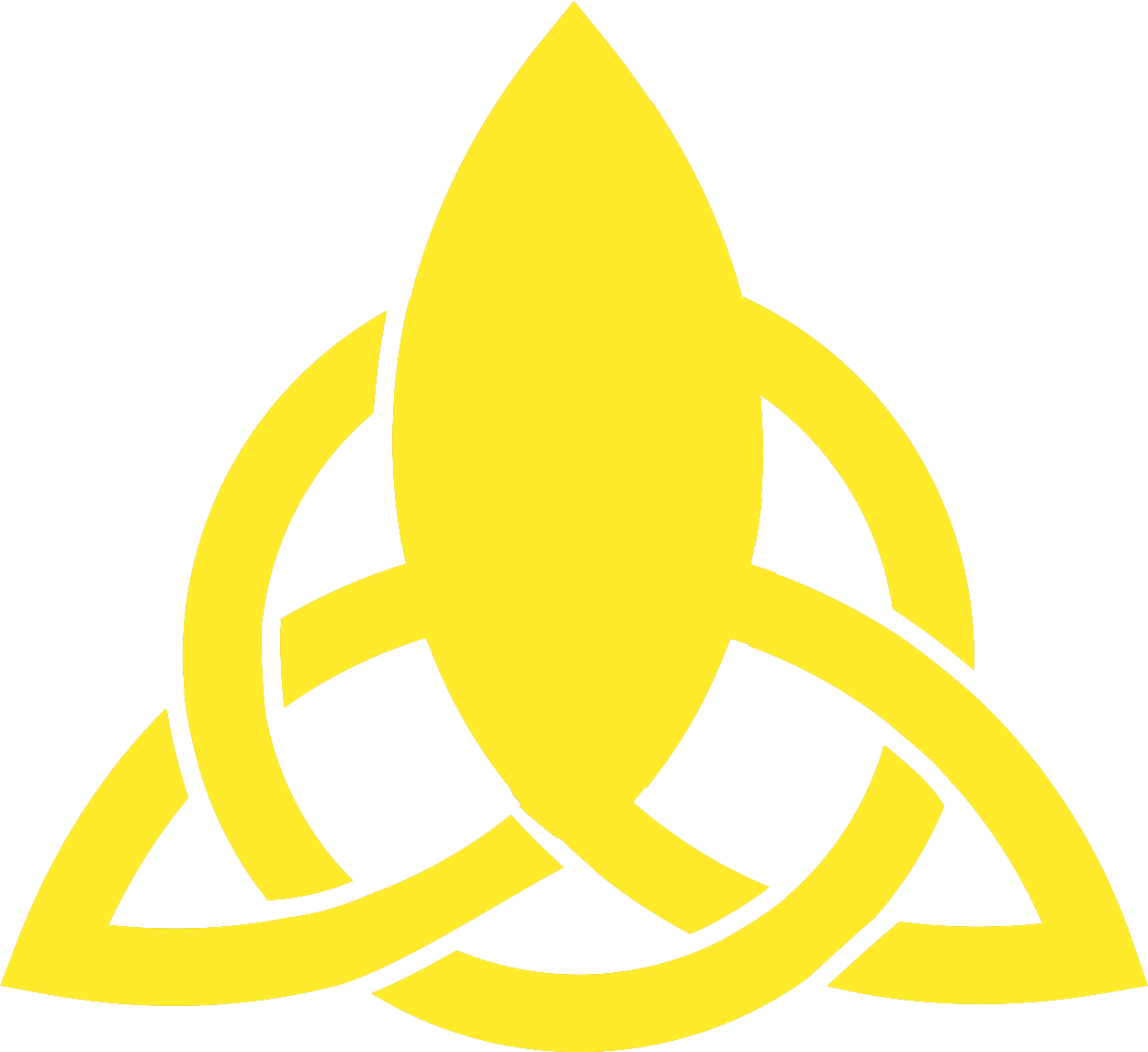 Centurion’s servant
Wise and Foolish Builder
Sermon on the mount
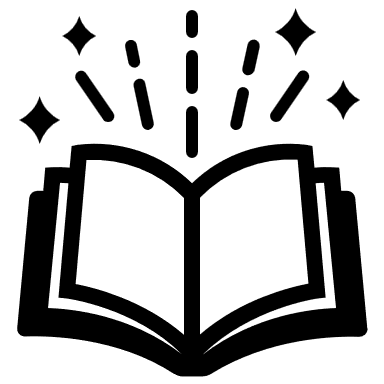 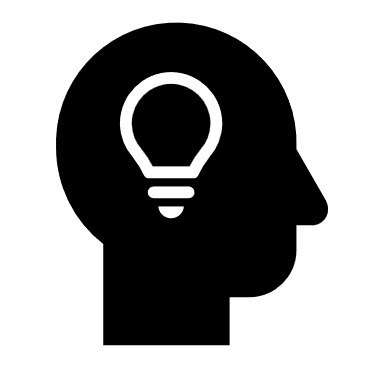 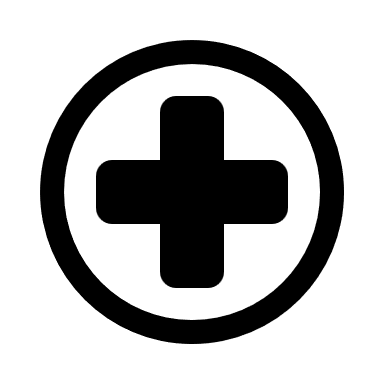 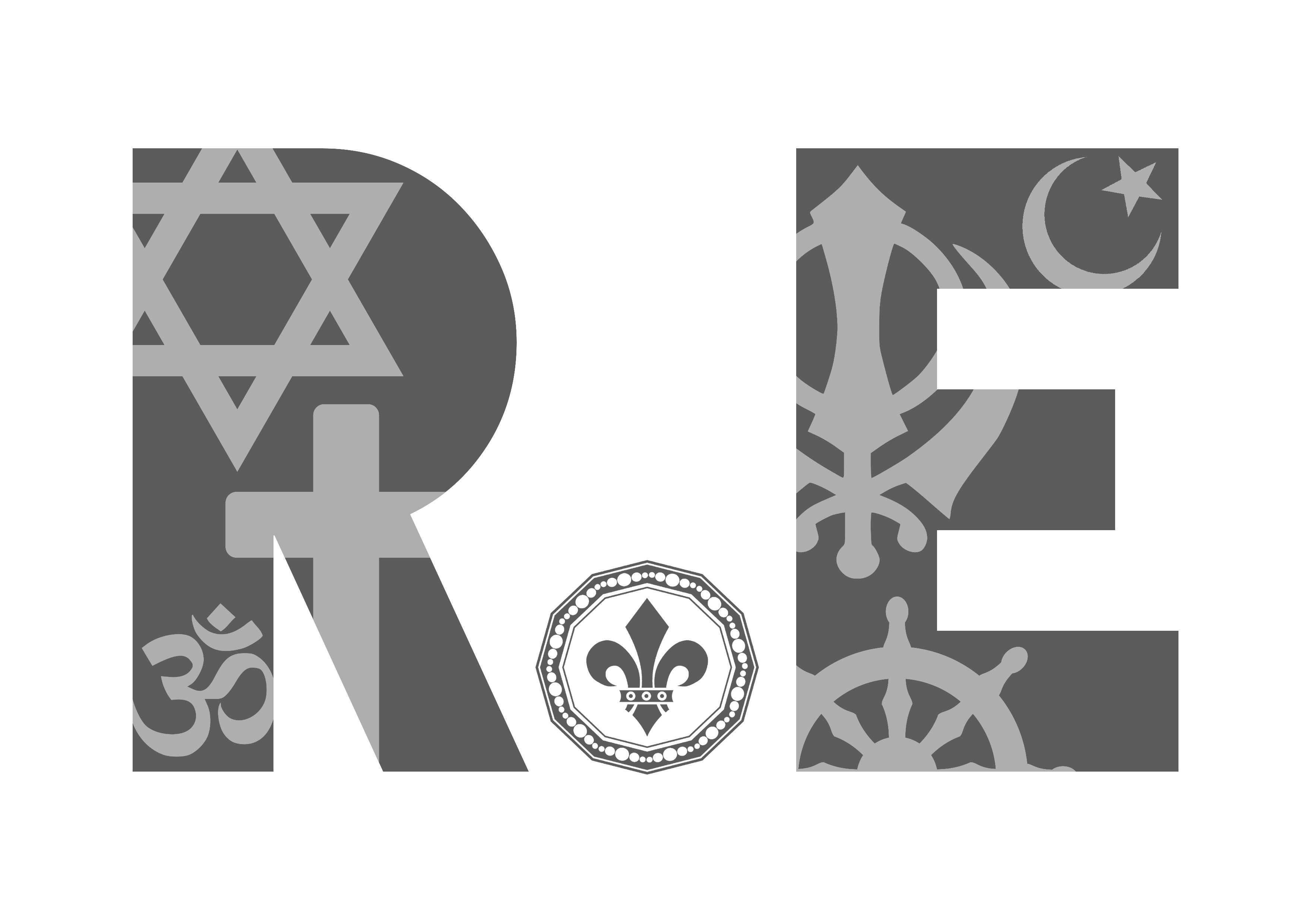 “Exploring religion and belief in the modern world – joyfully, creatively and confidently.”
What would Jesus do?
Cut out the hexagons. Then, arrange the hexagons in sequences and groups. You should  justify any connections made by annotating your links.
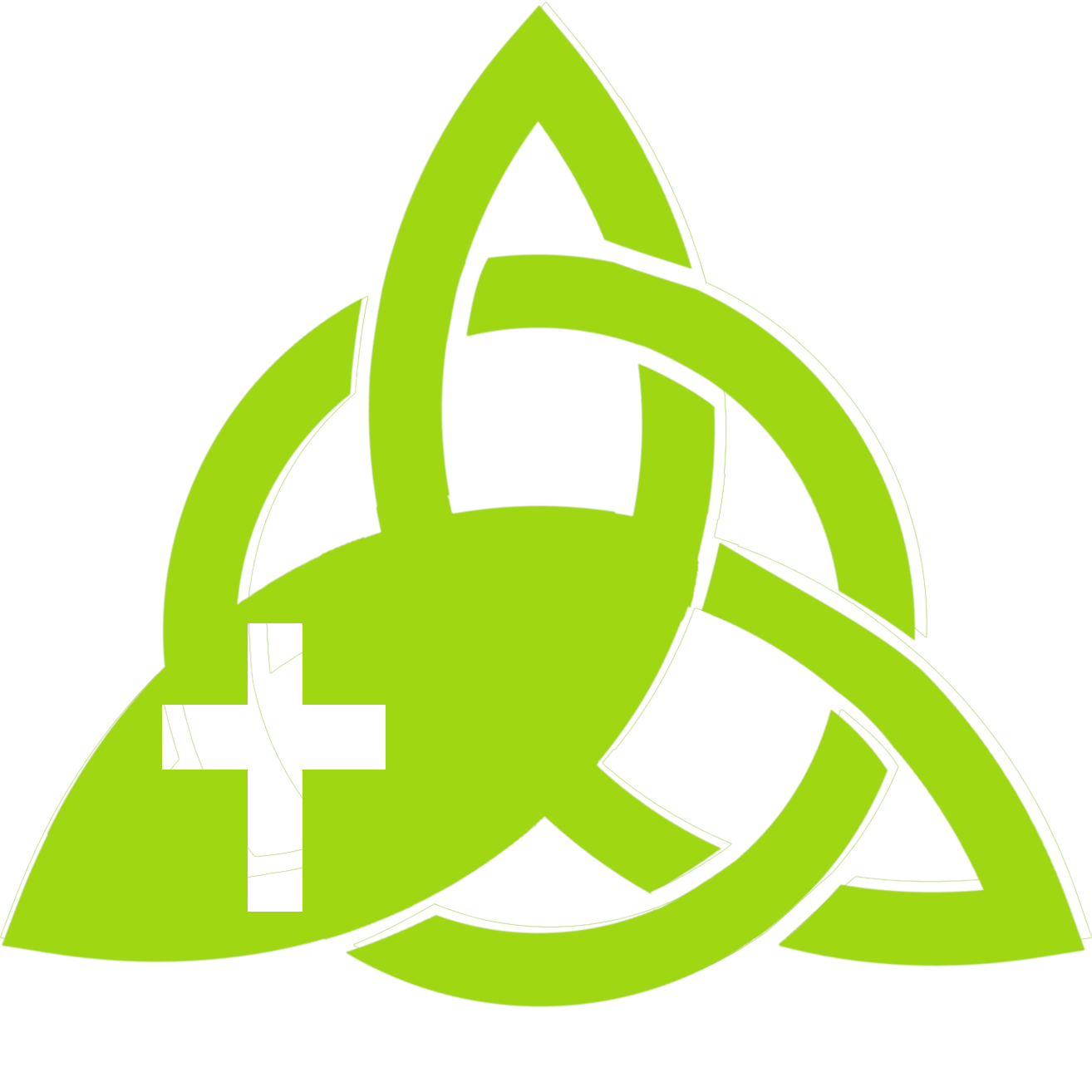 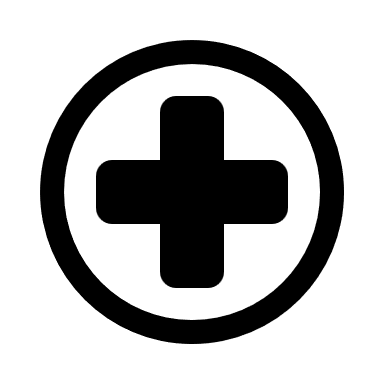 Jesus
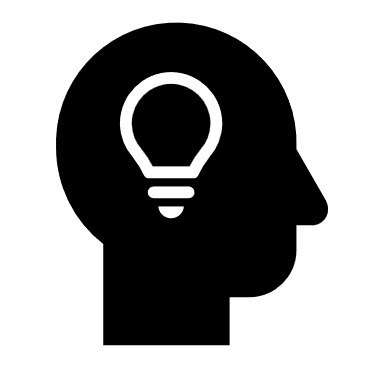 healing
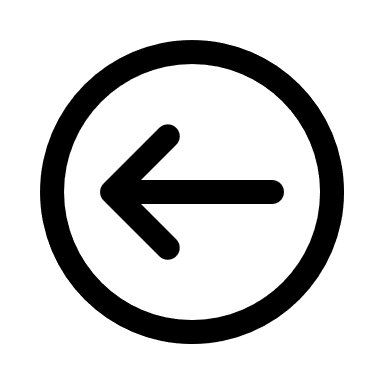 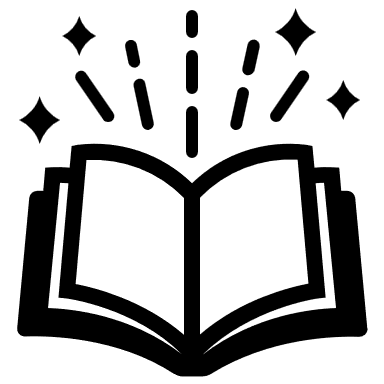 interpretation
disciple
Year 6 What would Jesus do?
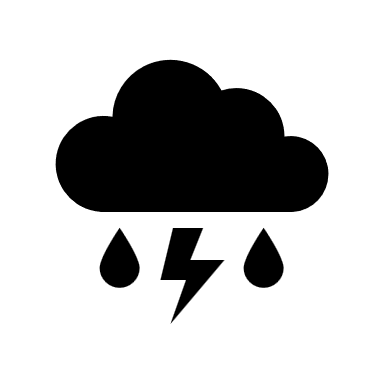 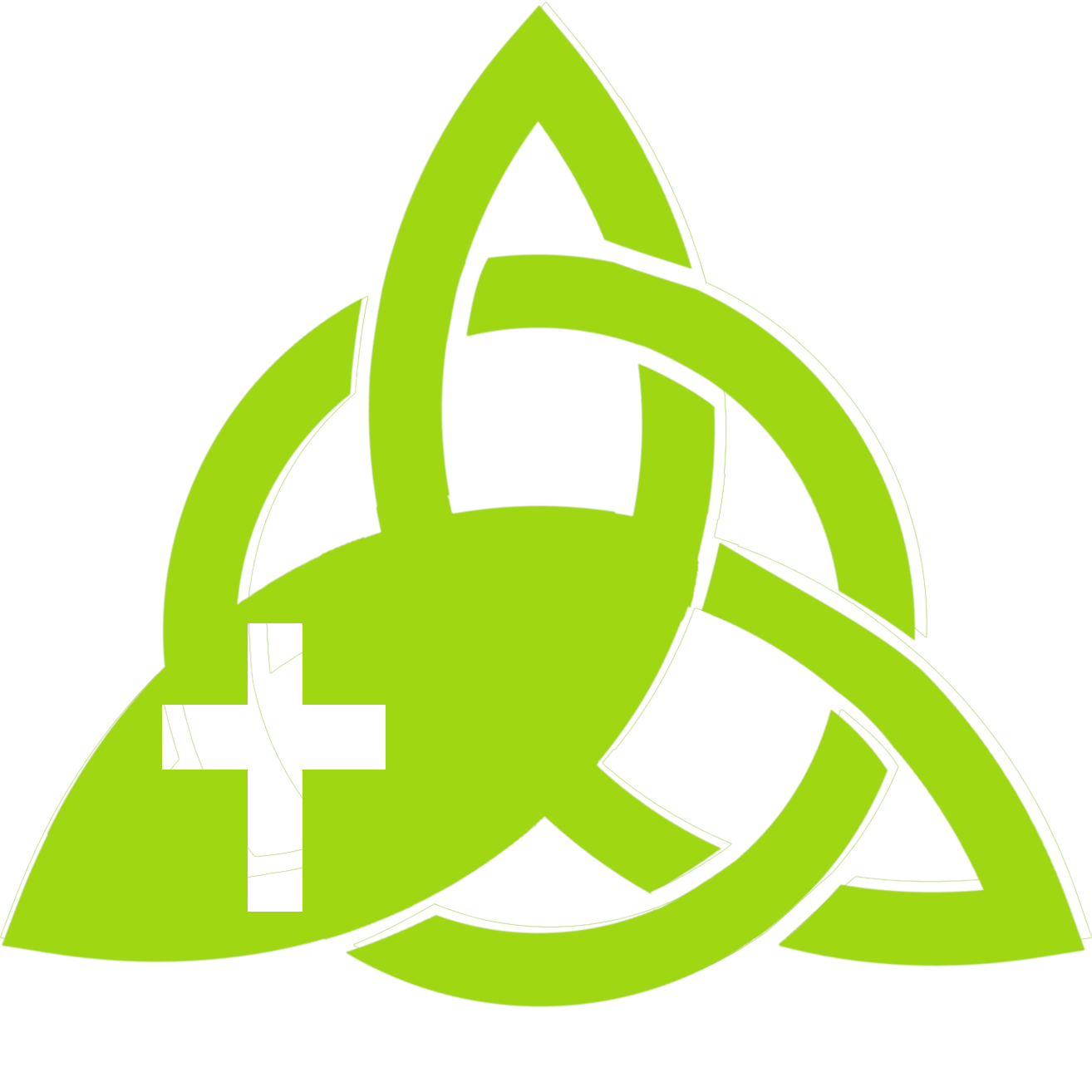 parable
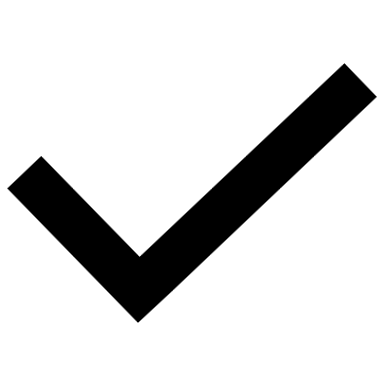 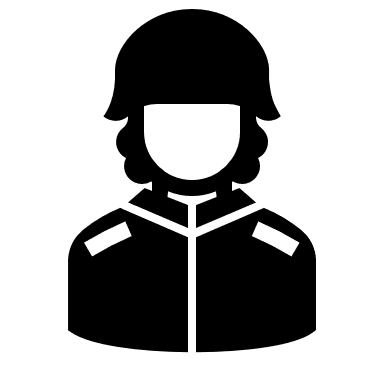 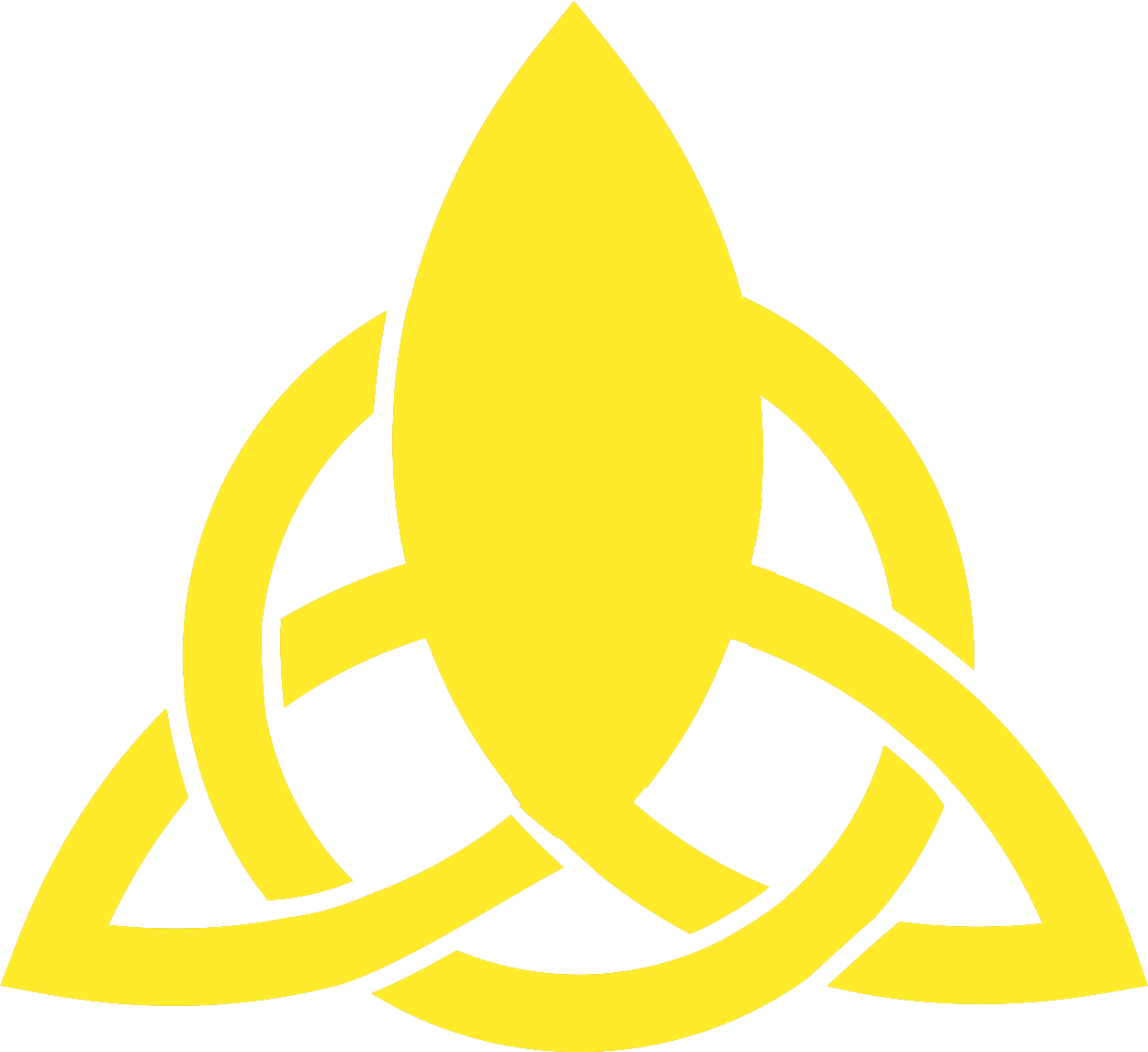 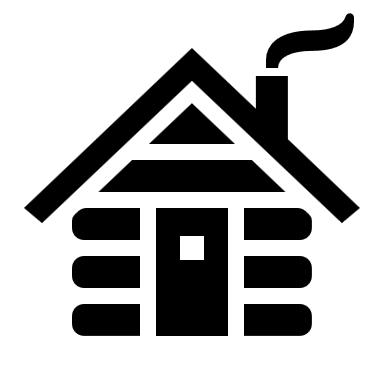 Christian
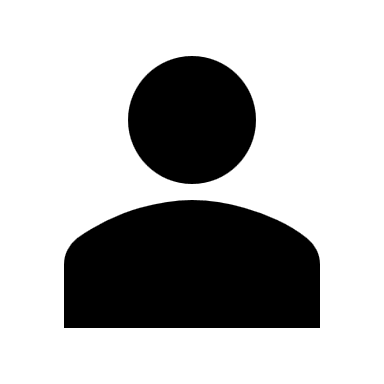 gospel
Based on work by Pam Hook (HookEd) on Solo Taxonomy
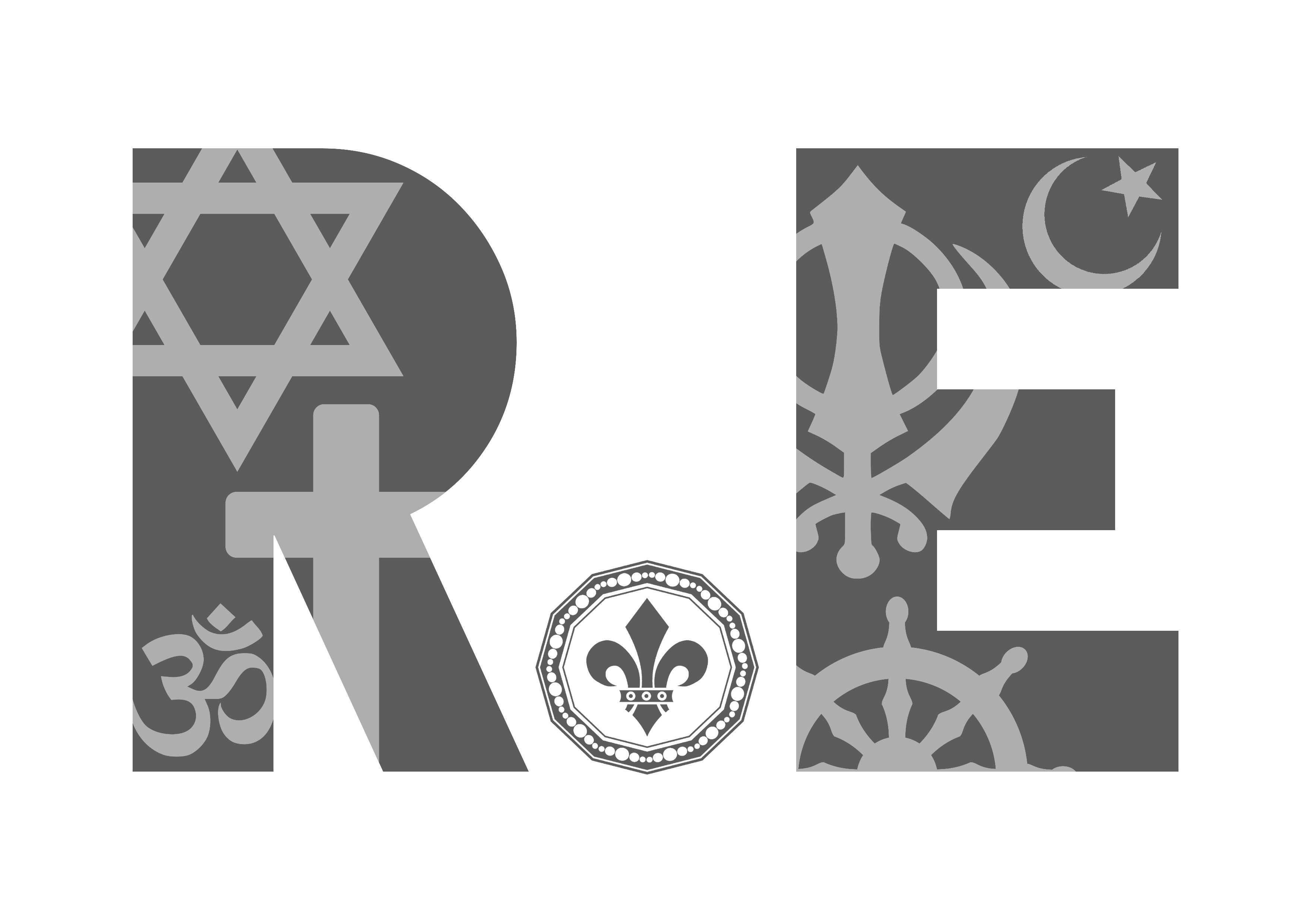 “Exploring religion and belief in the modern world – joyfully, creatively and confidently.”
What difference does the resurrection of Jesus make for Christians?
I can suggest reasons Christians call the day Jesus died ‘Good Friday’
I make connections between the resurrection and how Christians live their lives today
I know where Salvation fits in the Bible’s ‘big story’.
I reflect on how Christian belief in the resurrection impacts Christian worship
I can link events from Holy Week to the concepts of salvation, resurrection, sacrifice, incarnation and hope
I understand how Christians interpret the resurrection accounts in the Bible
I express my own ideas about what the Holy Week stories might mean
I make connections with other faiths and worldviews
Year 6: What difference does the resurrection of Jesus make for Christians?
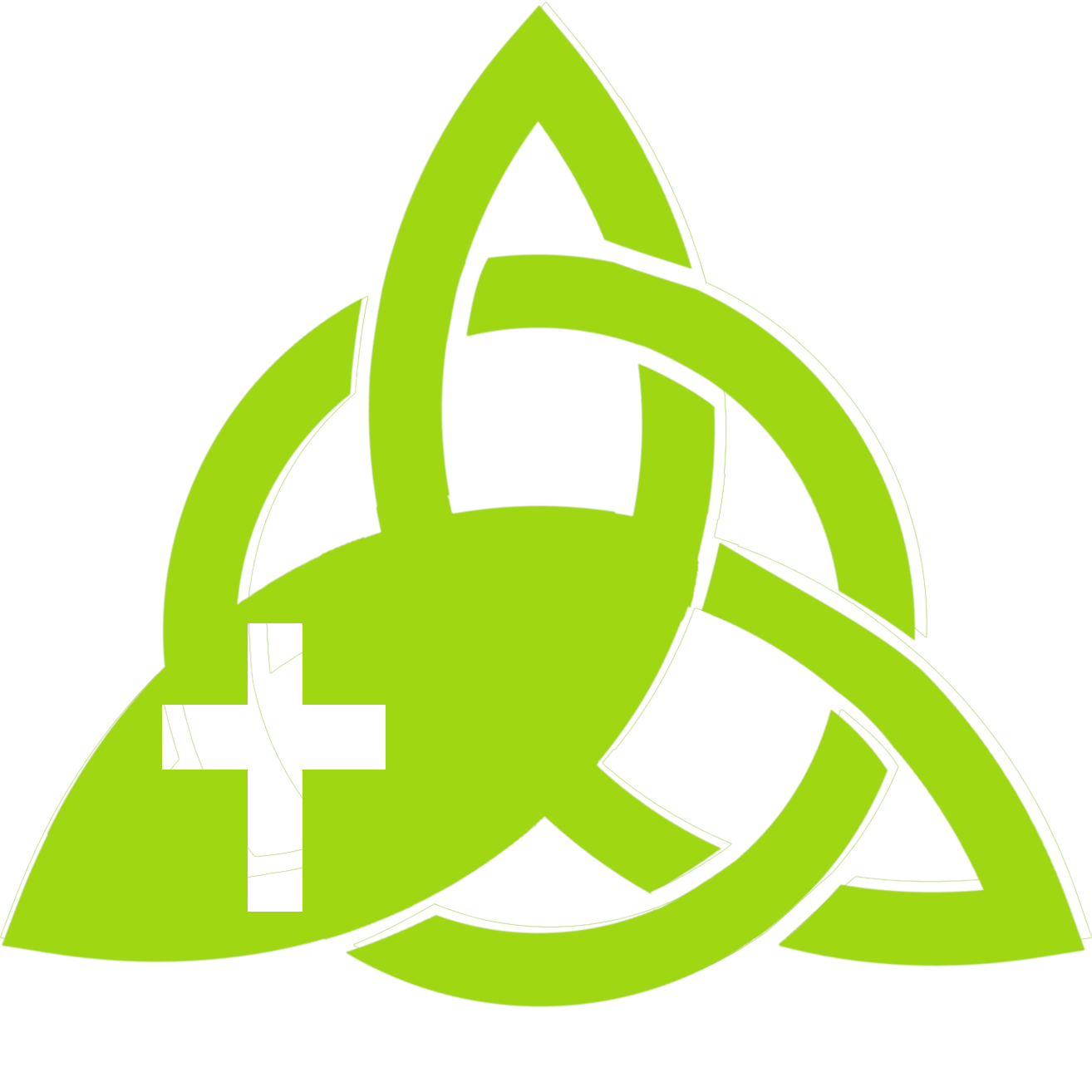 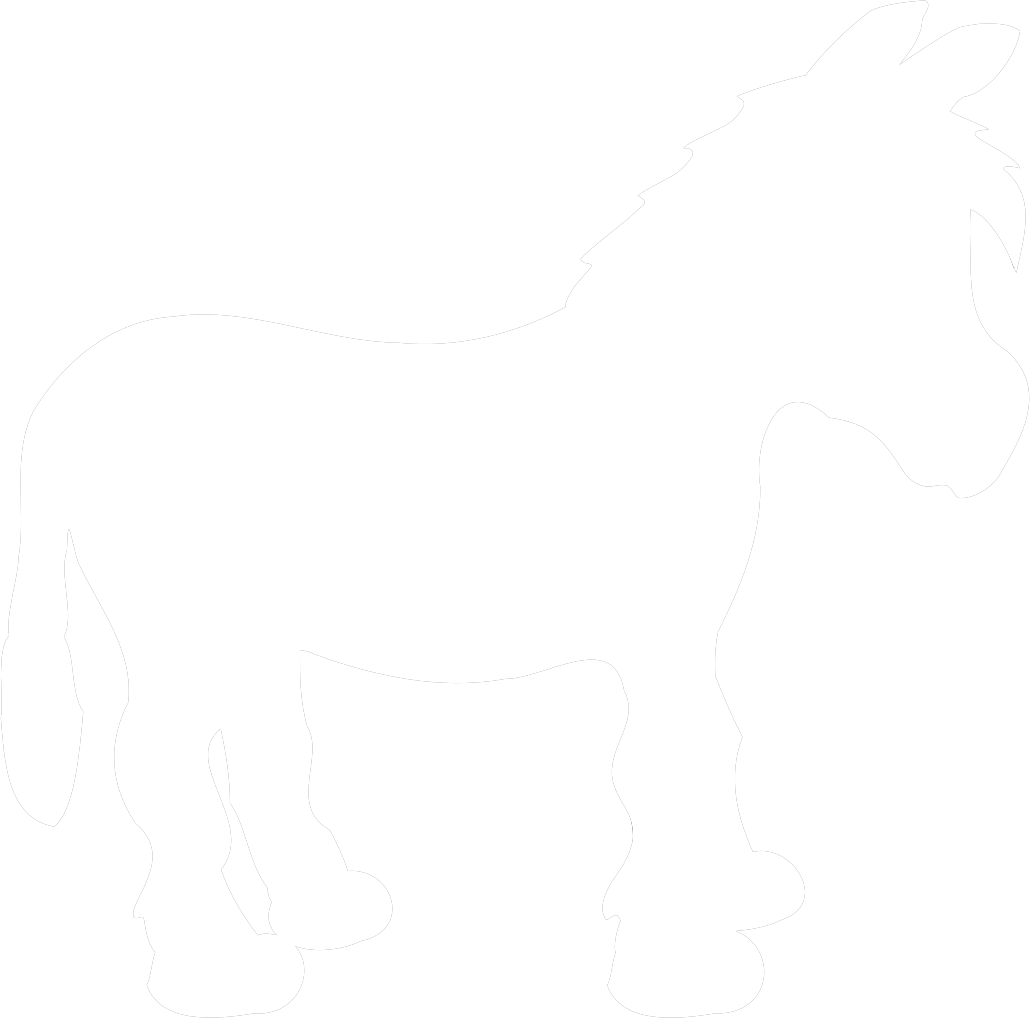 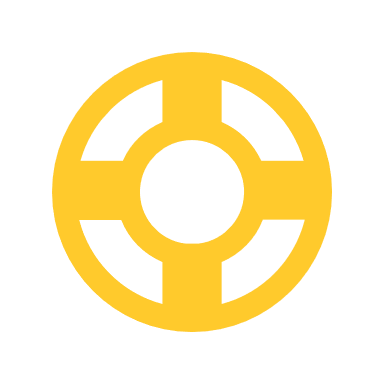 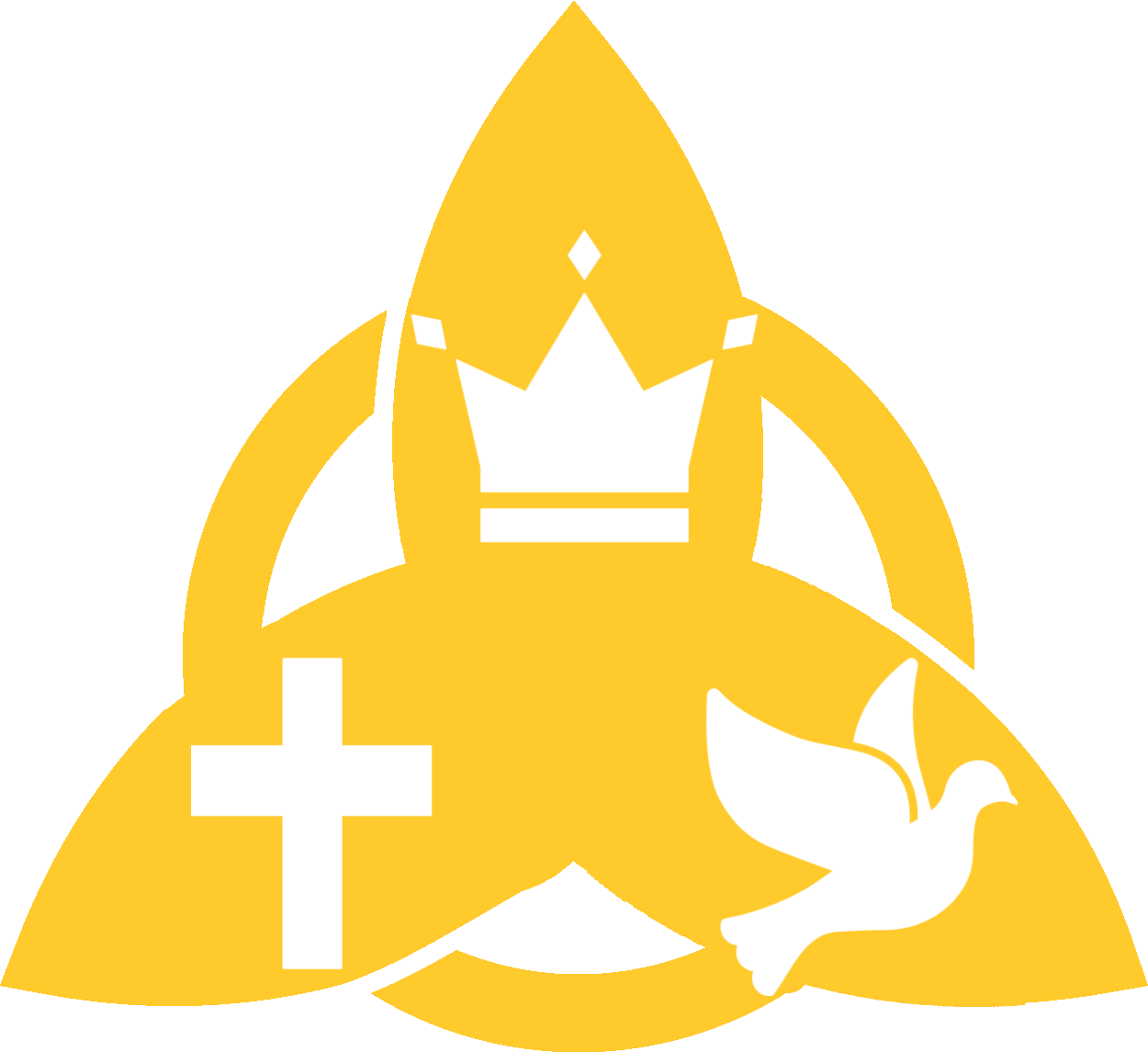 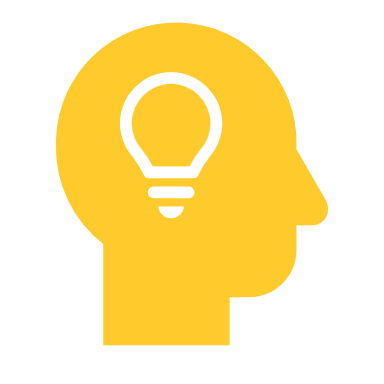 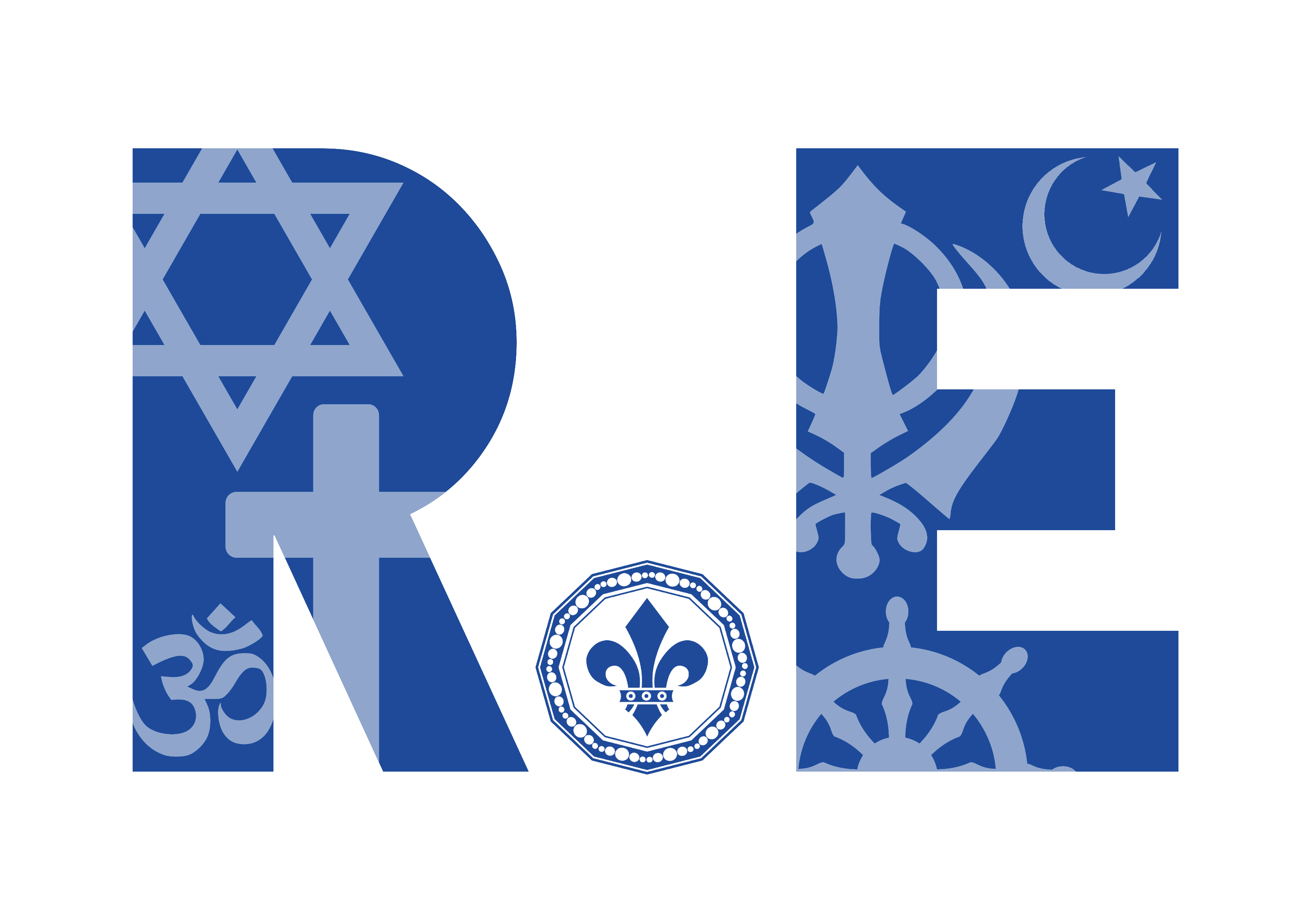 “Exploring religion and belief in the modern world – joyfully, creatively and confidently.”
What difference does the resurrection of Jesus make for Christians?
Cut out the hexagons. Then, arrange the hexagons in sequences and groups. You should  justify any connections made by annotating your links.
resurrection
salvation
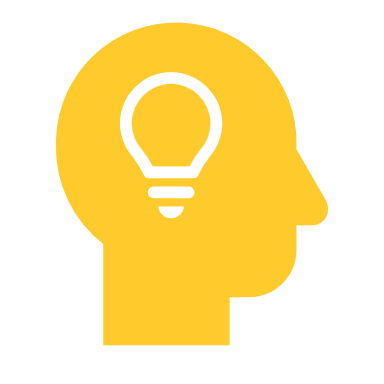 interpretation
heaven
Year 6: What difference does the resurrection of Jesus make for Christians?
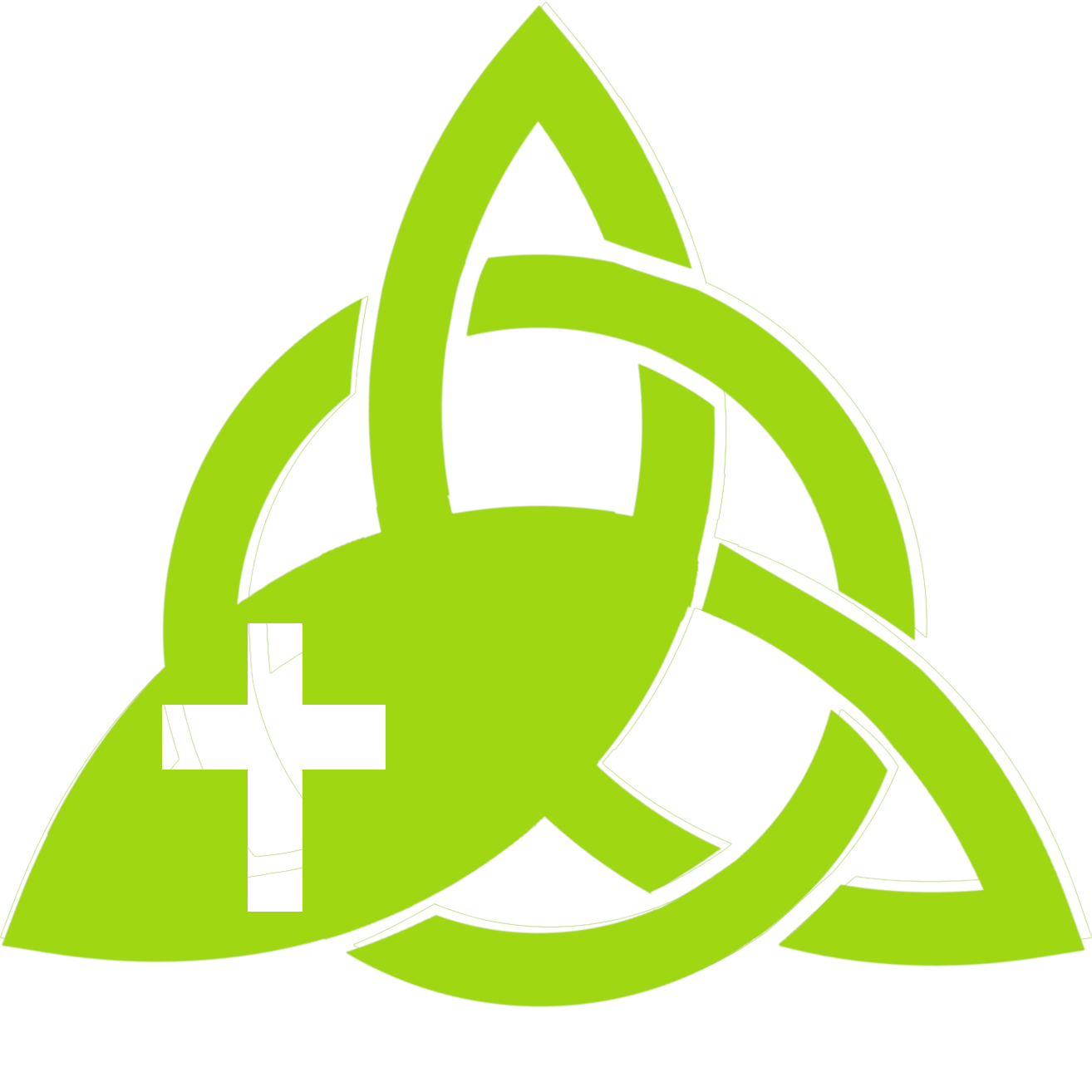 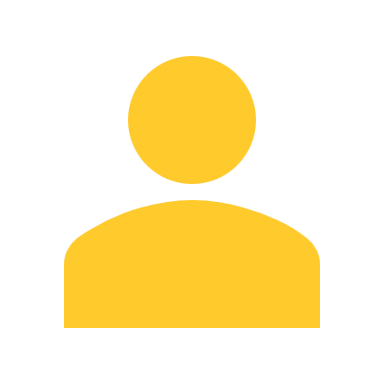 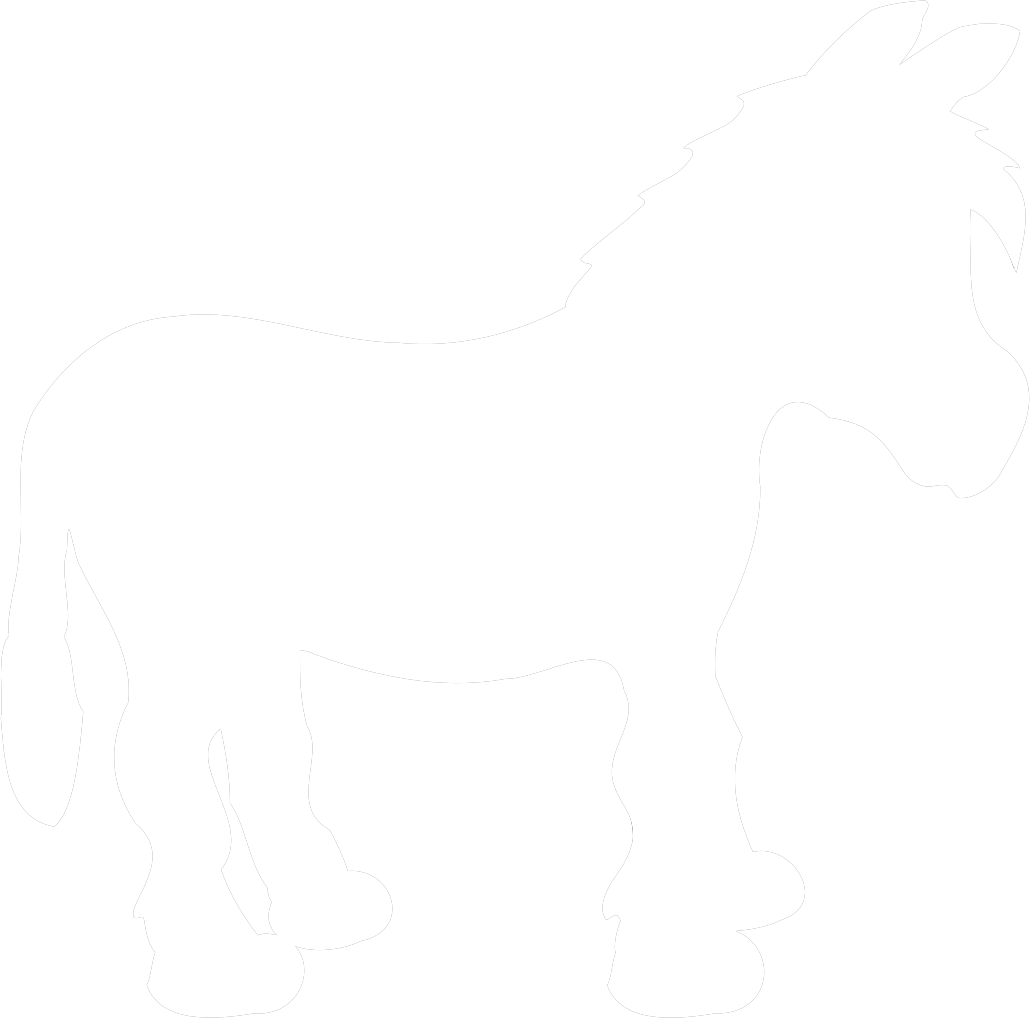 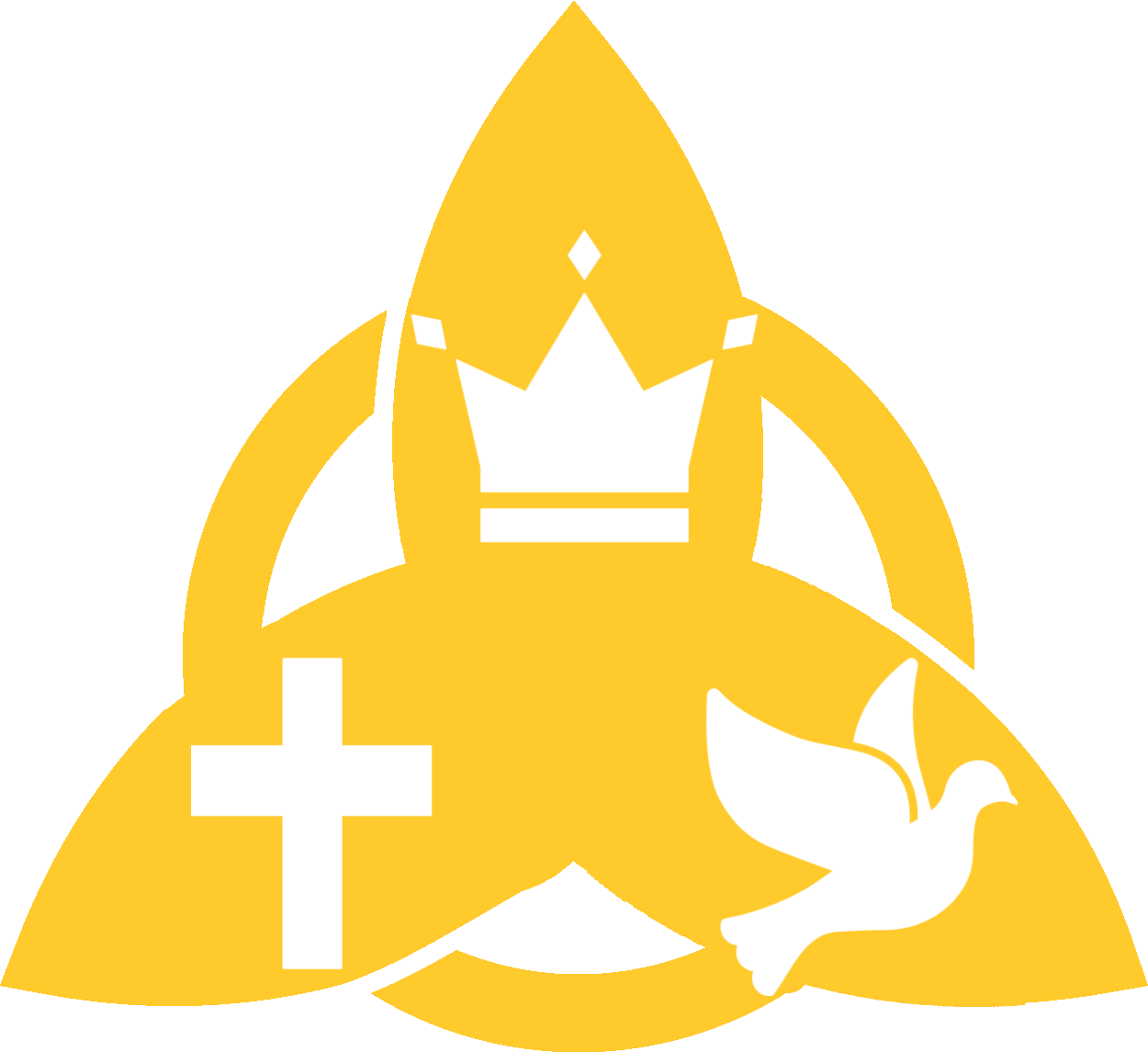 worship
Based on work by Pam Hook (HookEd) on Solo Taxonomy
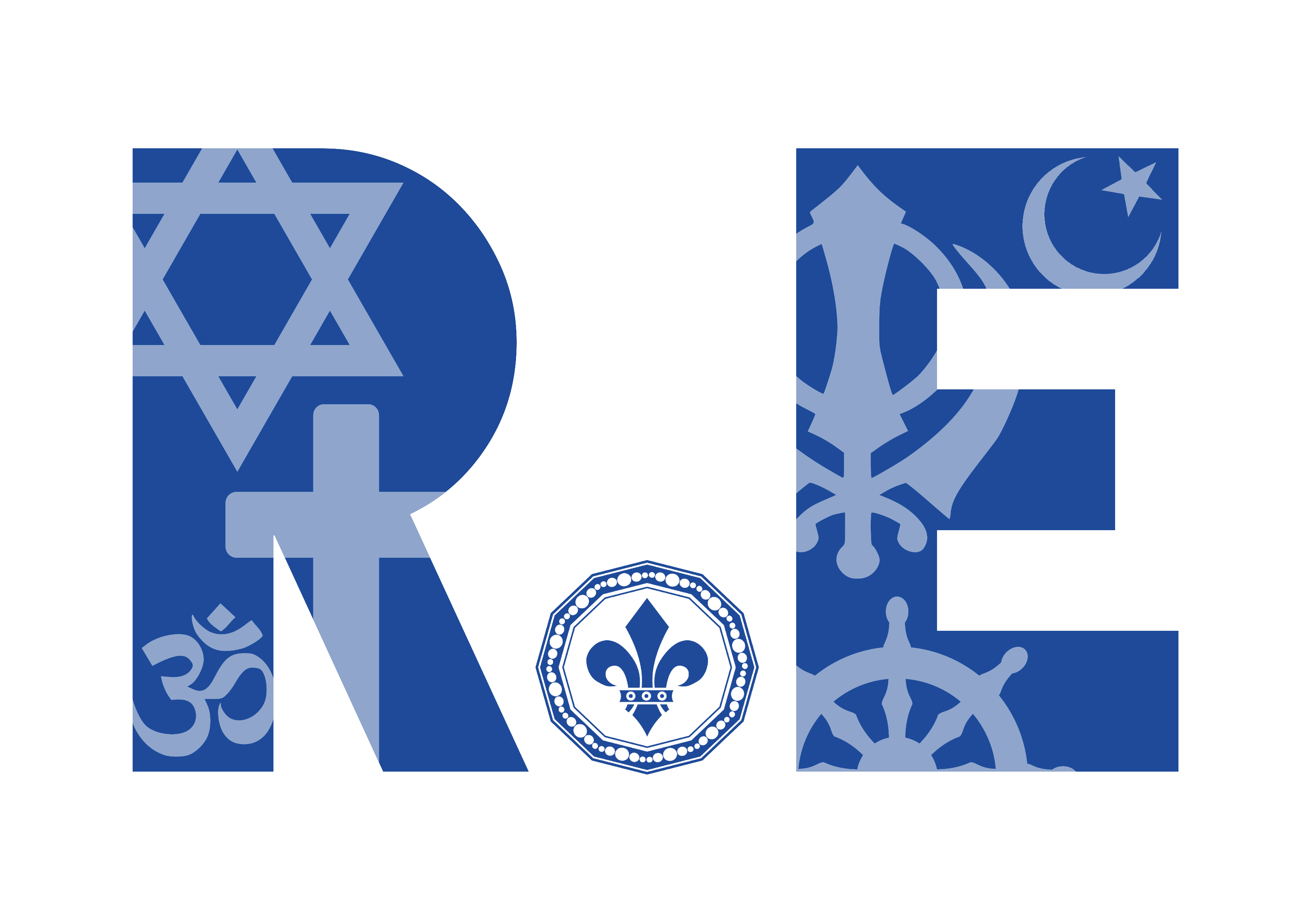 “Exploring religion and belief in the modern world – joyfully, creatively and confidently.”
How do Sikhs put their beliefs about equality into practice?
I can ask important questions about whether all people are
equal and compare my ideas with others, including a Sikh
I describe what a Sikh might learn from stories of how the young Nanak treated people
I can show how Sikhs express beliefs at the Gurdwara through different worship activities.
I can describe how the names ‘kaur’ and ‘singh’ show beliefs of equality
I describe what Sikhs might learn the story of Guru Amar Das and the Emperor
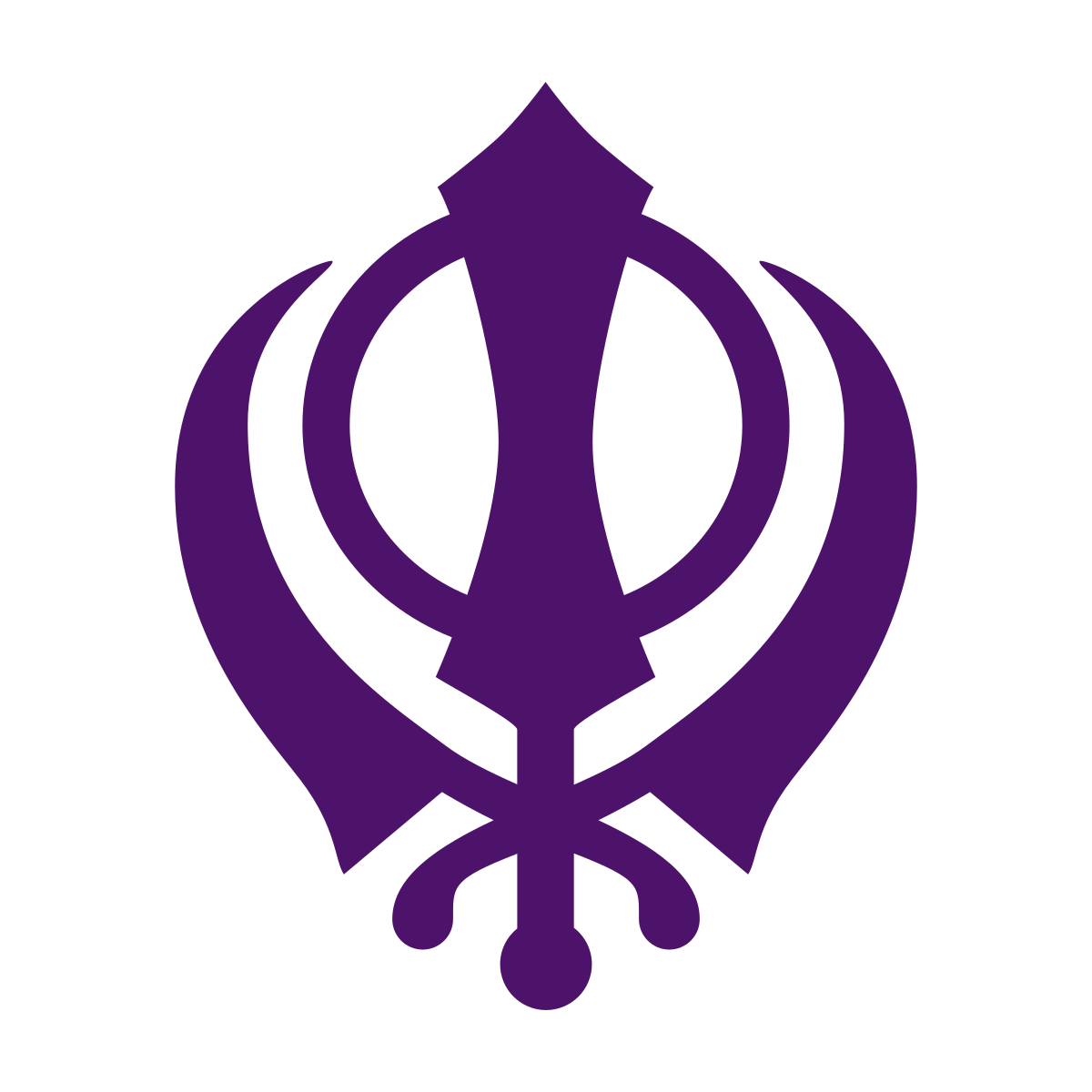 I make links that  show how the beliefs of Sikhs in equality and 
service come from particular stories of Gurus and from  the words of the Guru Granth
I describe the practice of the langar and how it helps Sikhs experience equality
I make connections with other faiths and worldviews
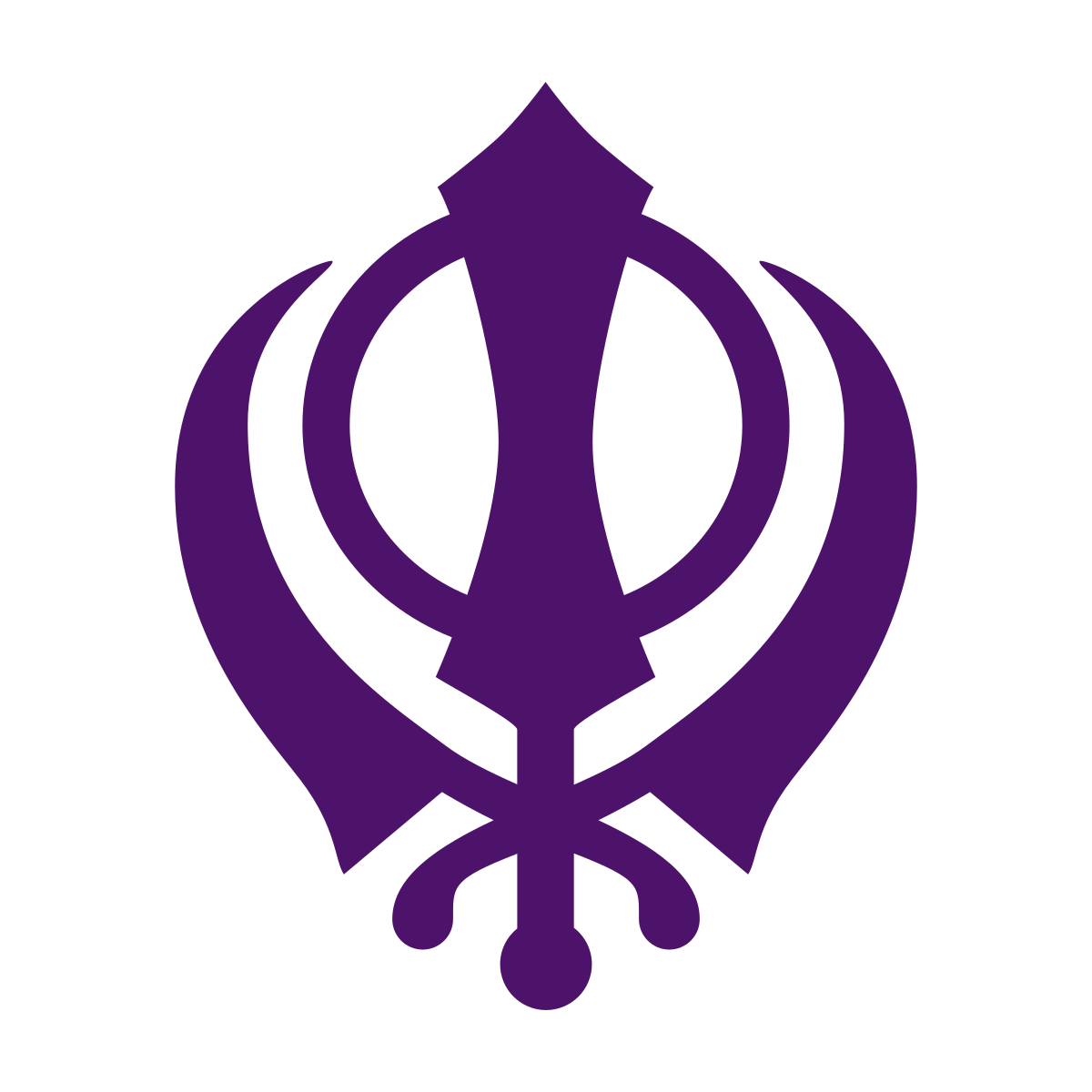 Year 6: How do Sikhs put their beliefs about equality into practice?
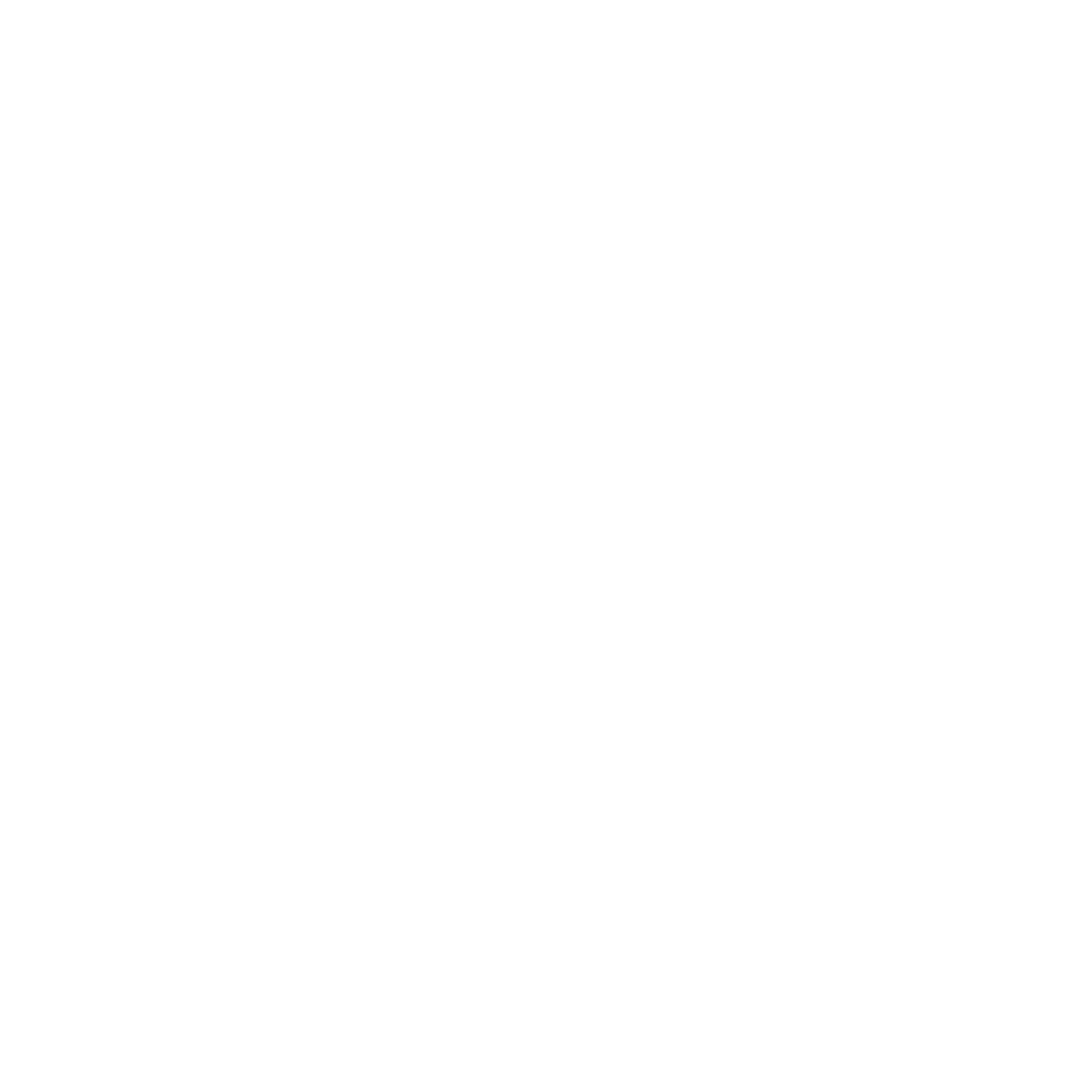 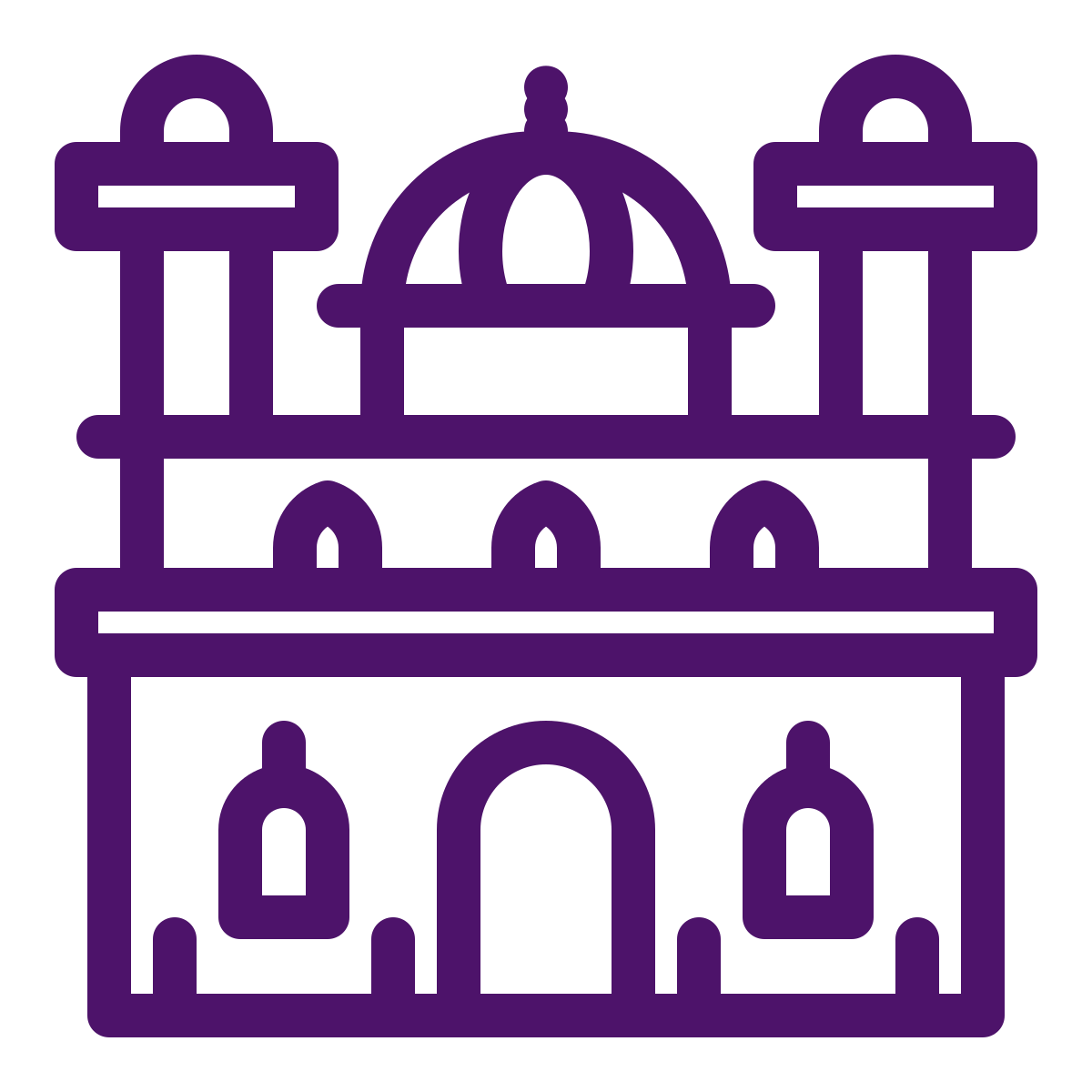 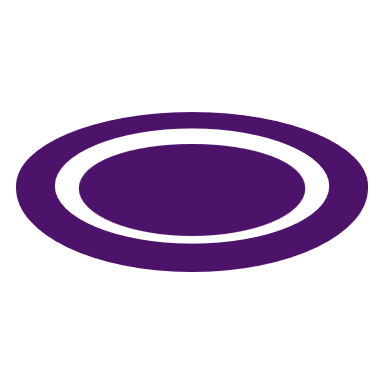 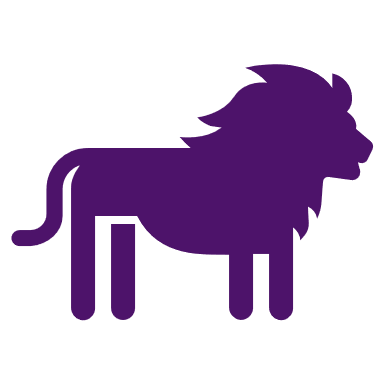 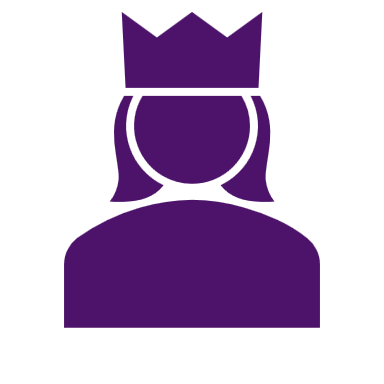 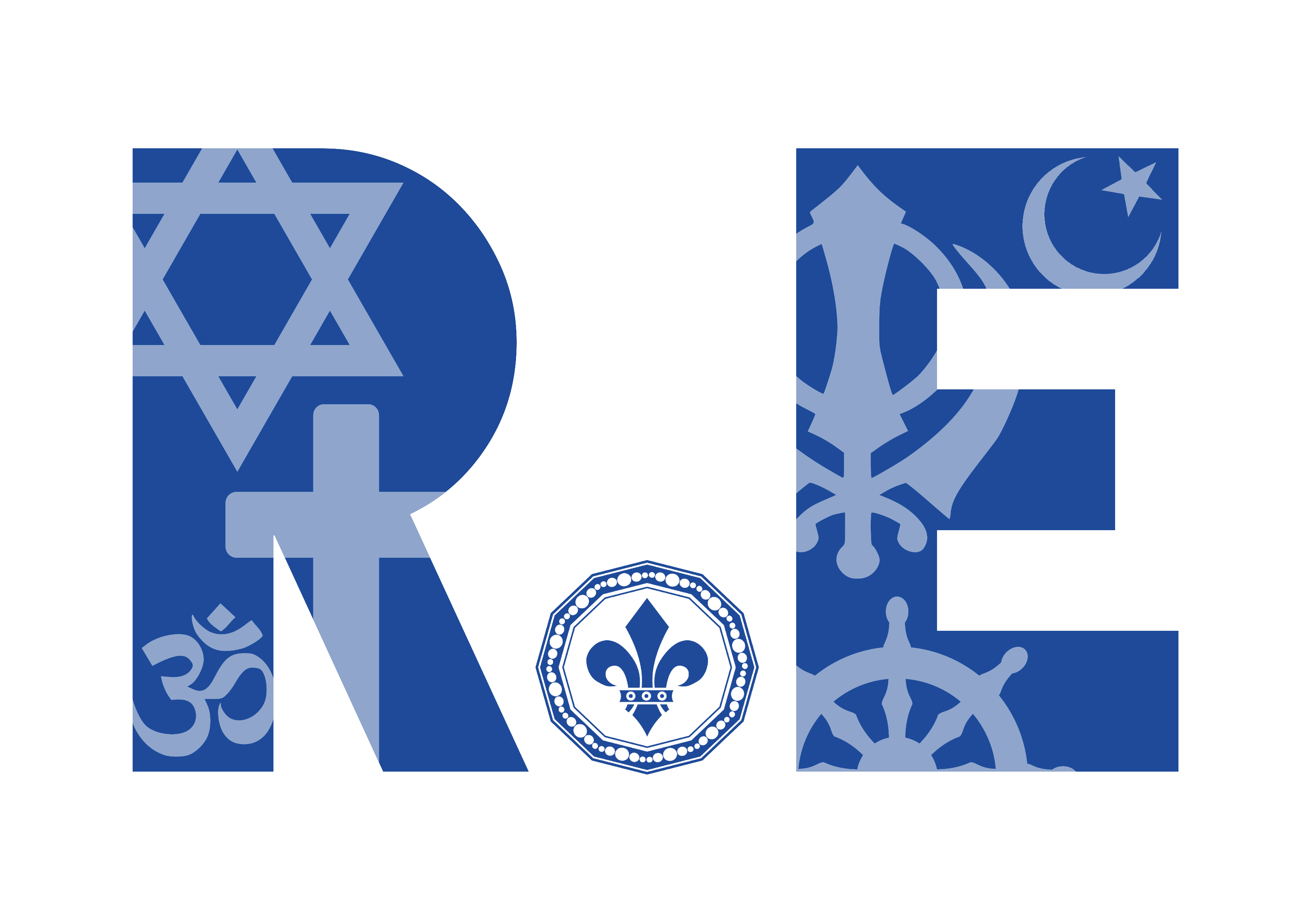 “Exploring religion and belief in the modern world – joyfully, creatively and confidently.”
How do Sikhs put their beliefs about equality into practice?
Cut out the hexagons. Then, arrange the hexagons in sequences and groups. You should  justify any connections made by annotating your links.
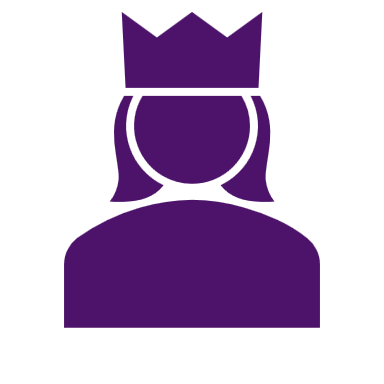 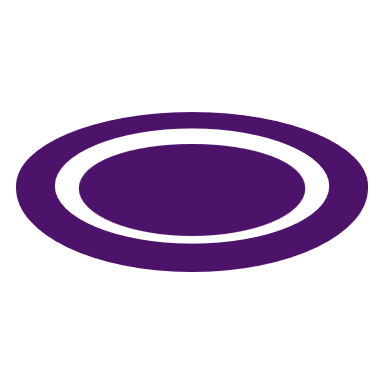 Sikh
Kaur
Langar
Patka
Guru Nanak
Year 6: How do Sikhs put their beliefs about equality into practice?
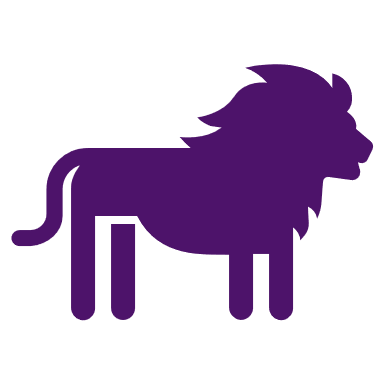 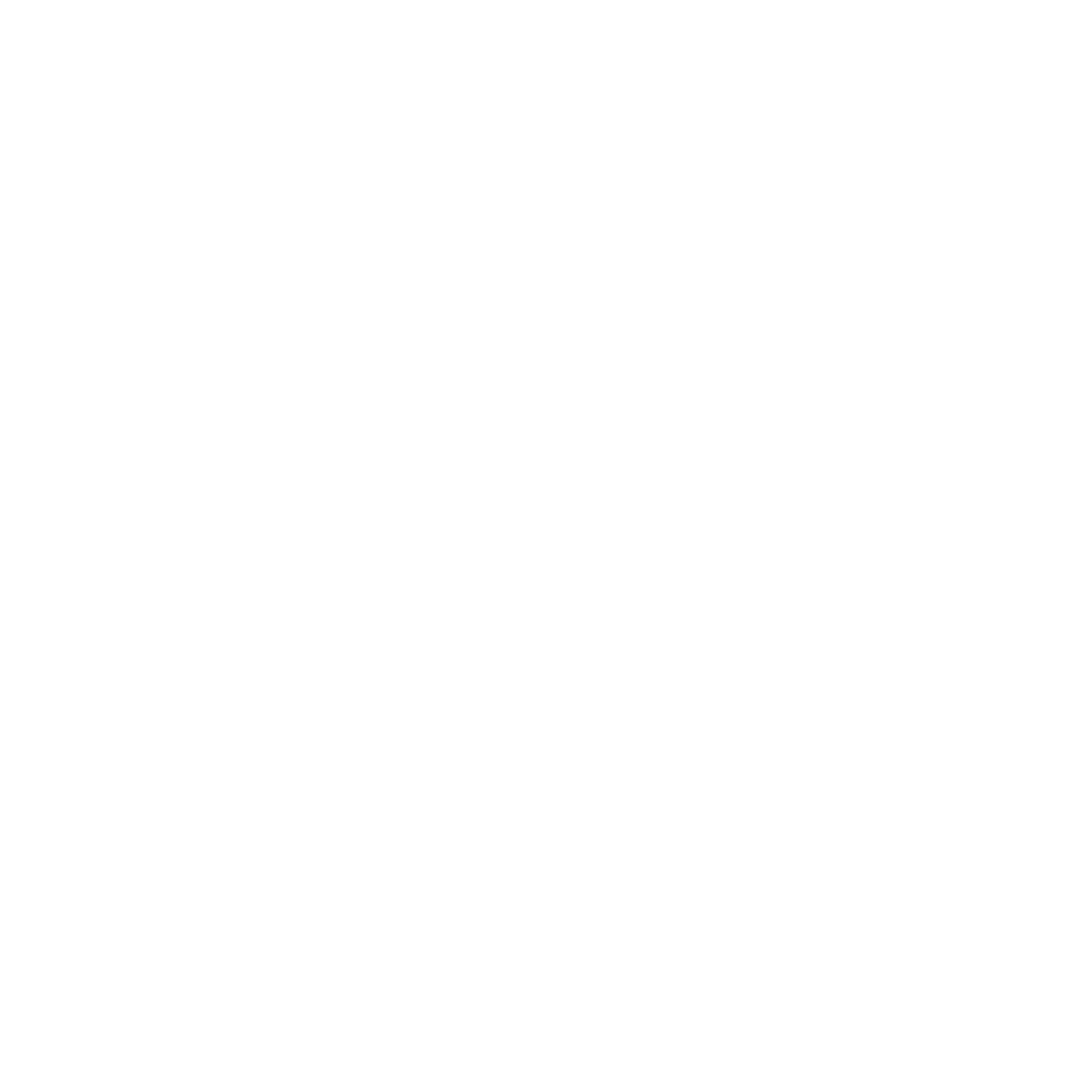 Guru Granth Sahib
Singh
Guru
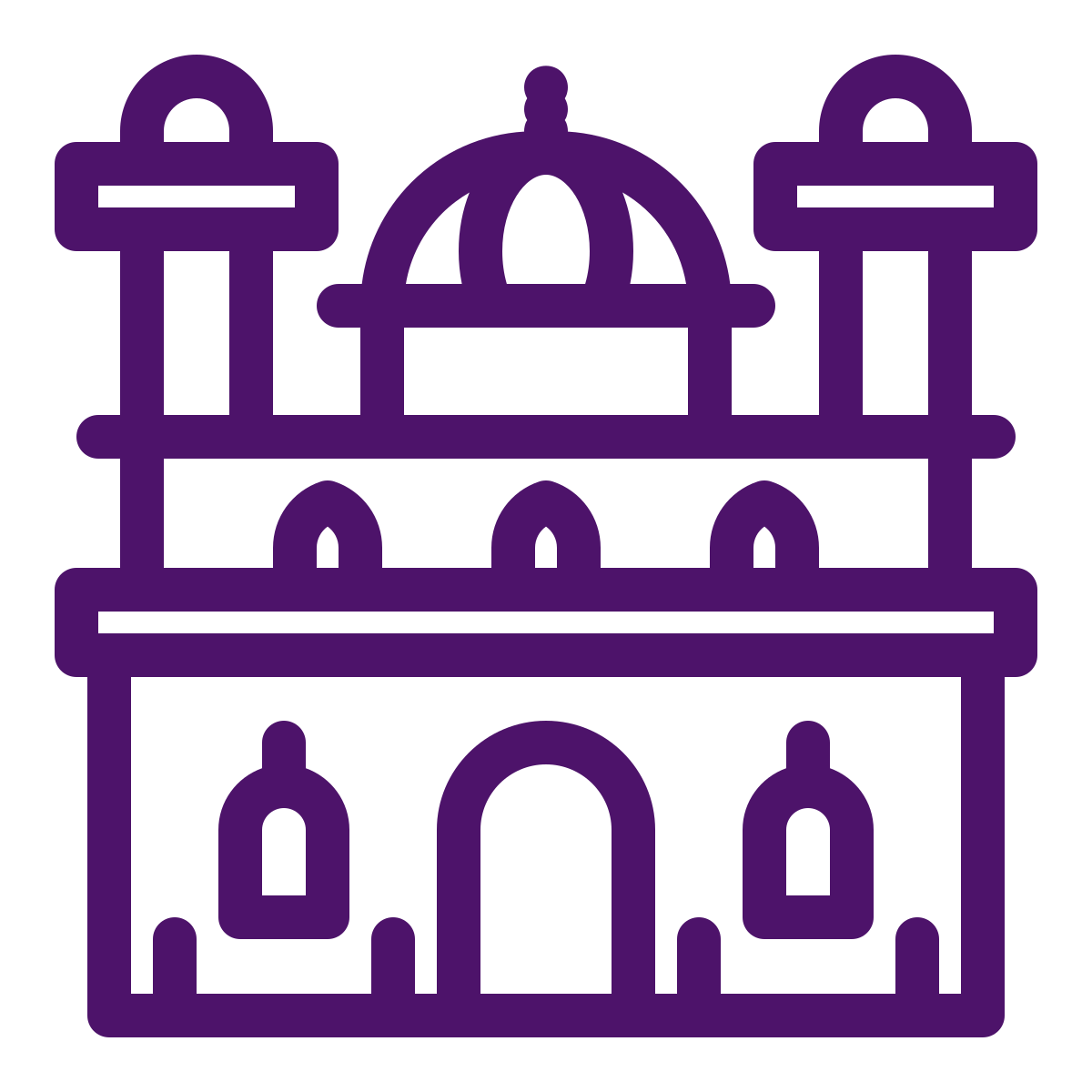 Gurdwara
Based on work by Pam Hook (HookEd) on Solo Taxonomy
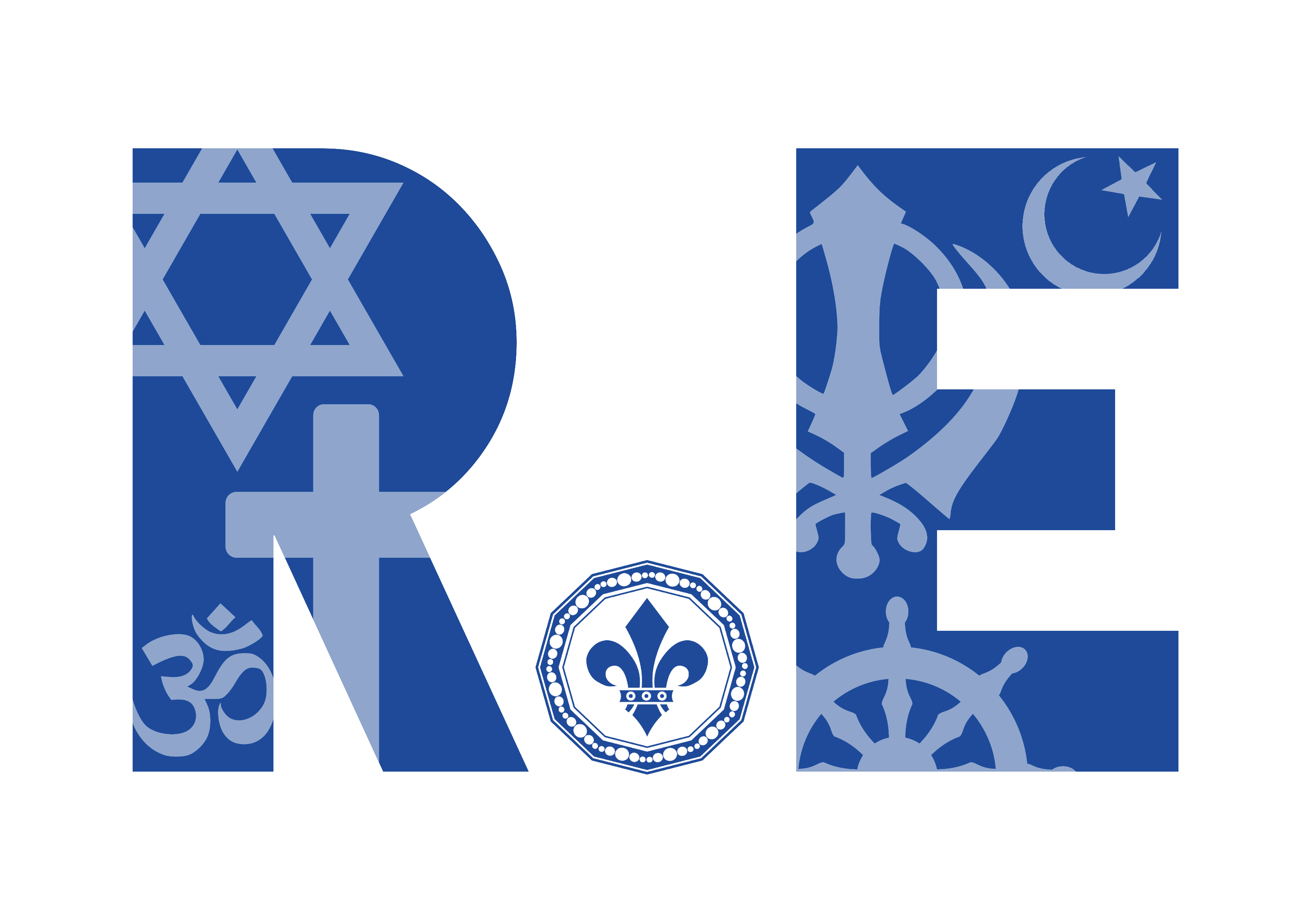 “Exploring religion and belief in the modern world – joyfully, creatively and confidently.”
How did Buddha teach his followers to find enlightenment?
I can ask questions 
about the meaning and 
purpose of life
I retell the story of the Buddha’s enlightenment
I can ask questions about why people belong to Buddhist communities and the challenges of being a Buddhist or  belonging to a Buddhist community in Britain
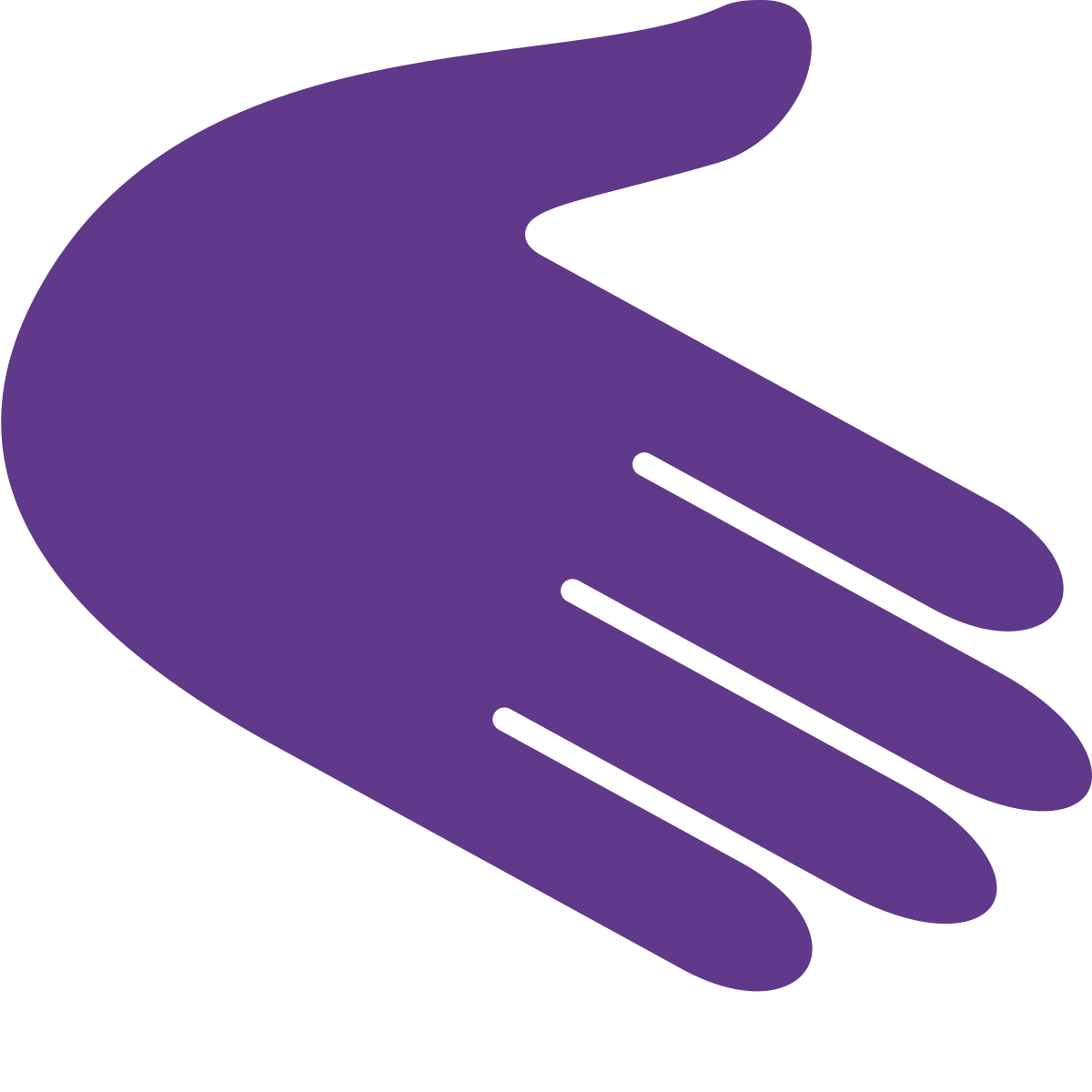 I use religious terminology to describe different practices of Buddhists in search of enlightenment.
I explain how and why a Buddhist used the image of a lotus
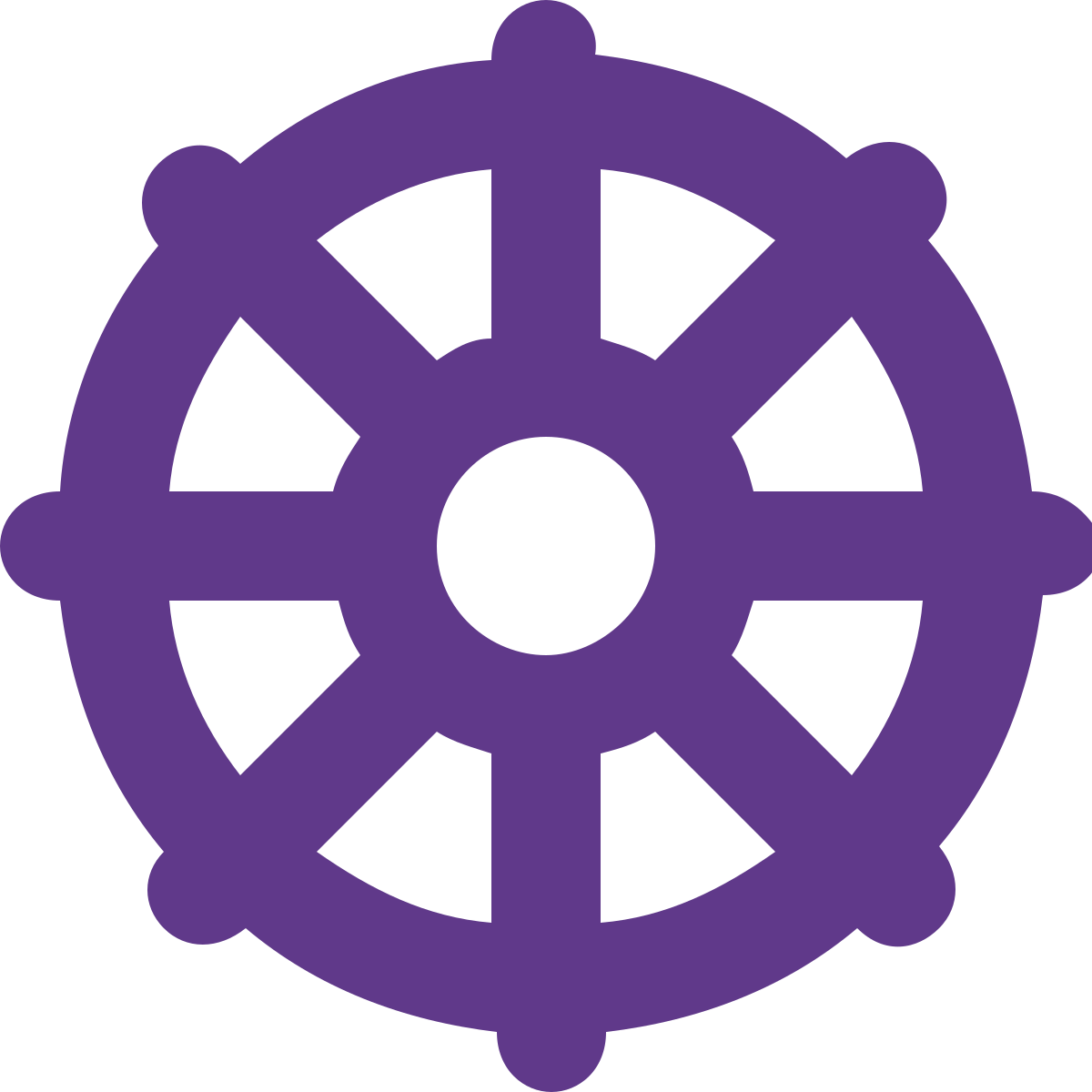 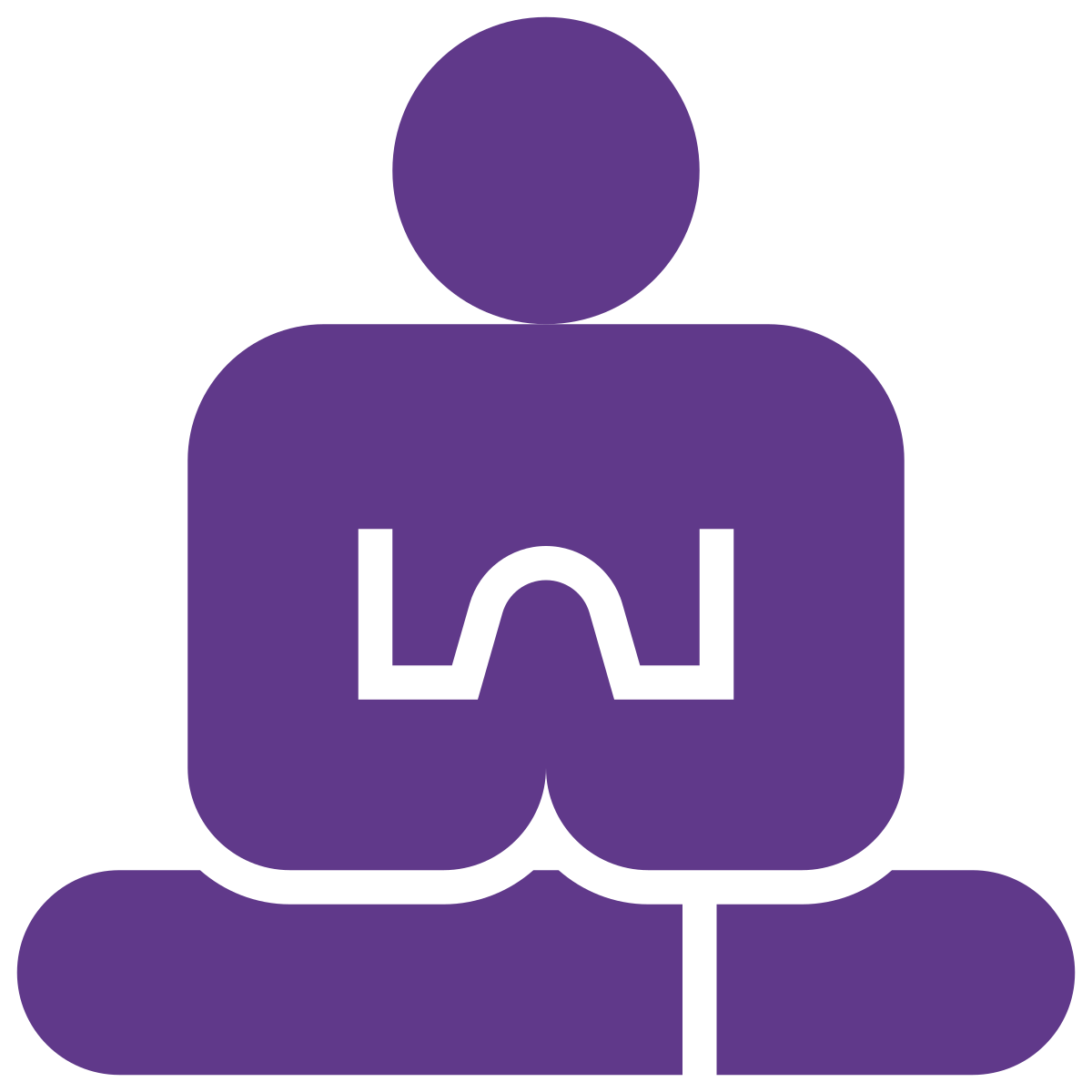 I can describe different practices of Buddhists in search of enlightenment on the Eightfold Path
I explain Buddhist teachings including reference to the four noble truths
I make connections with other faiths and worldviews
Year 6: How did Buddha teach his followers to find enlightenment?
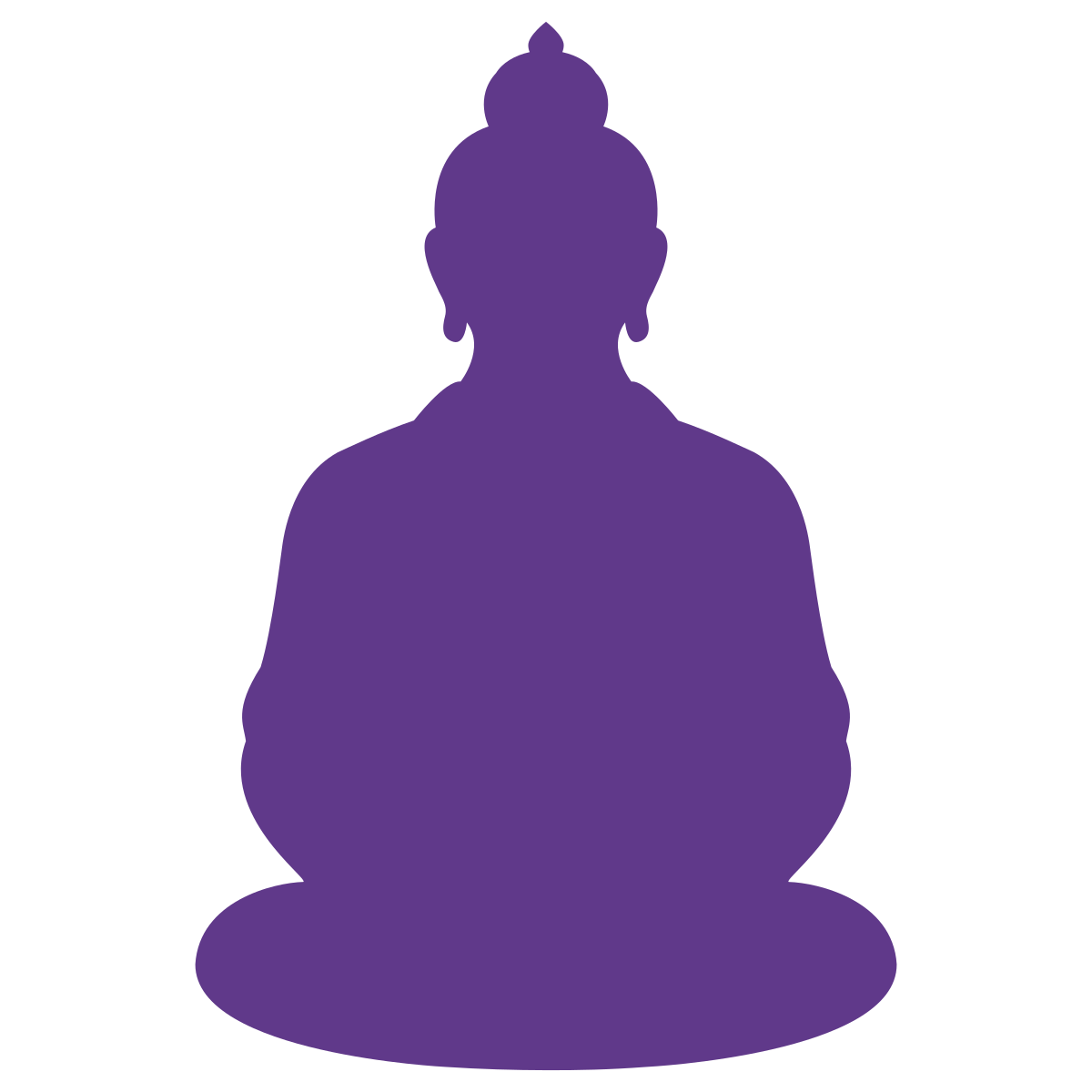 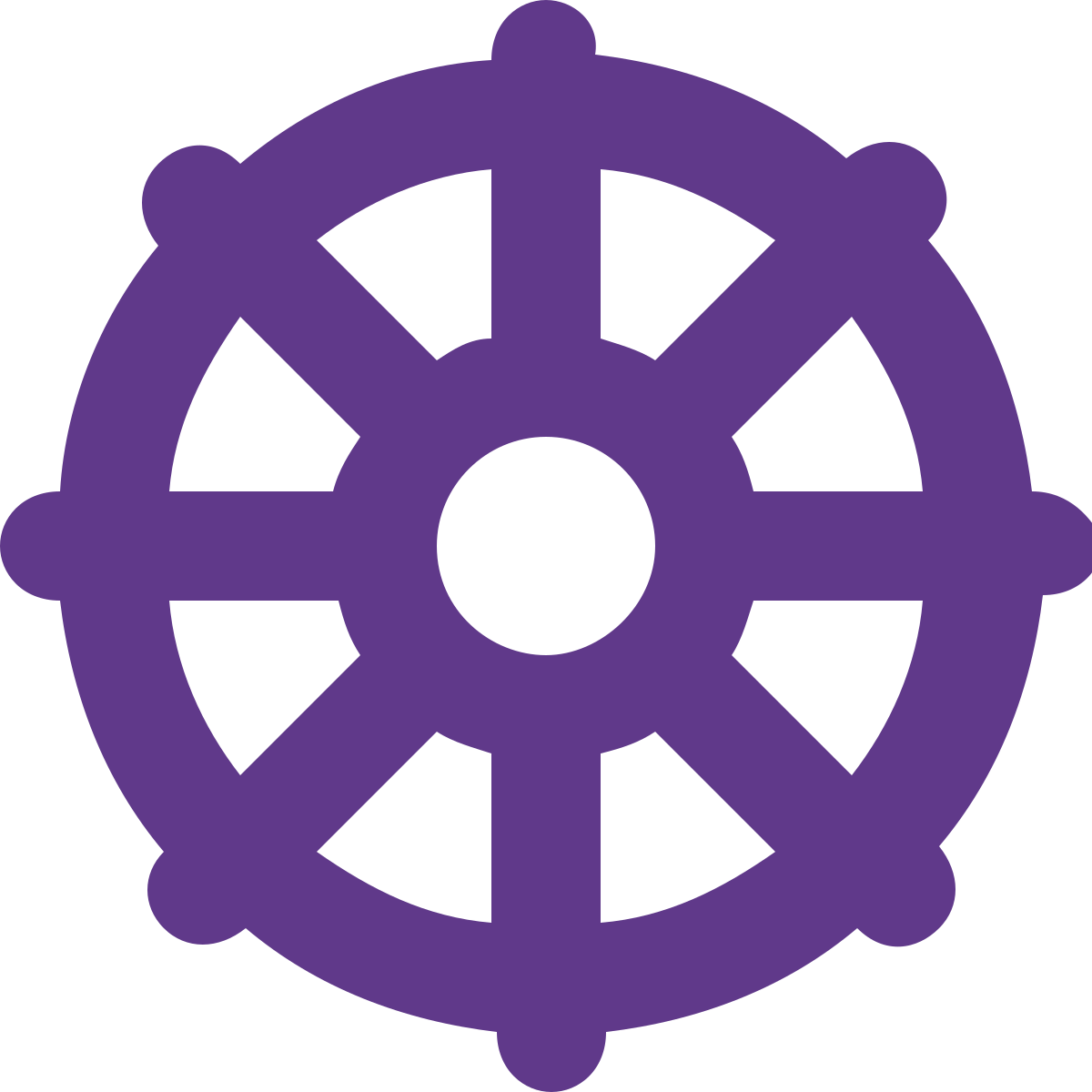 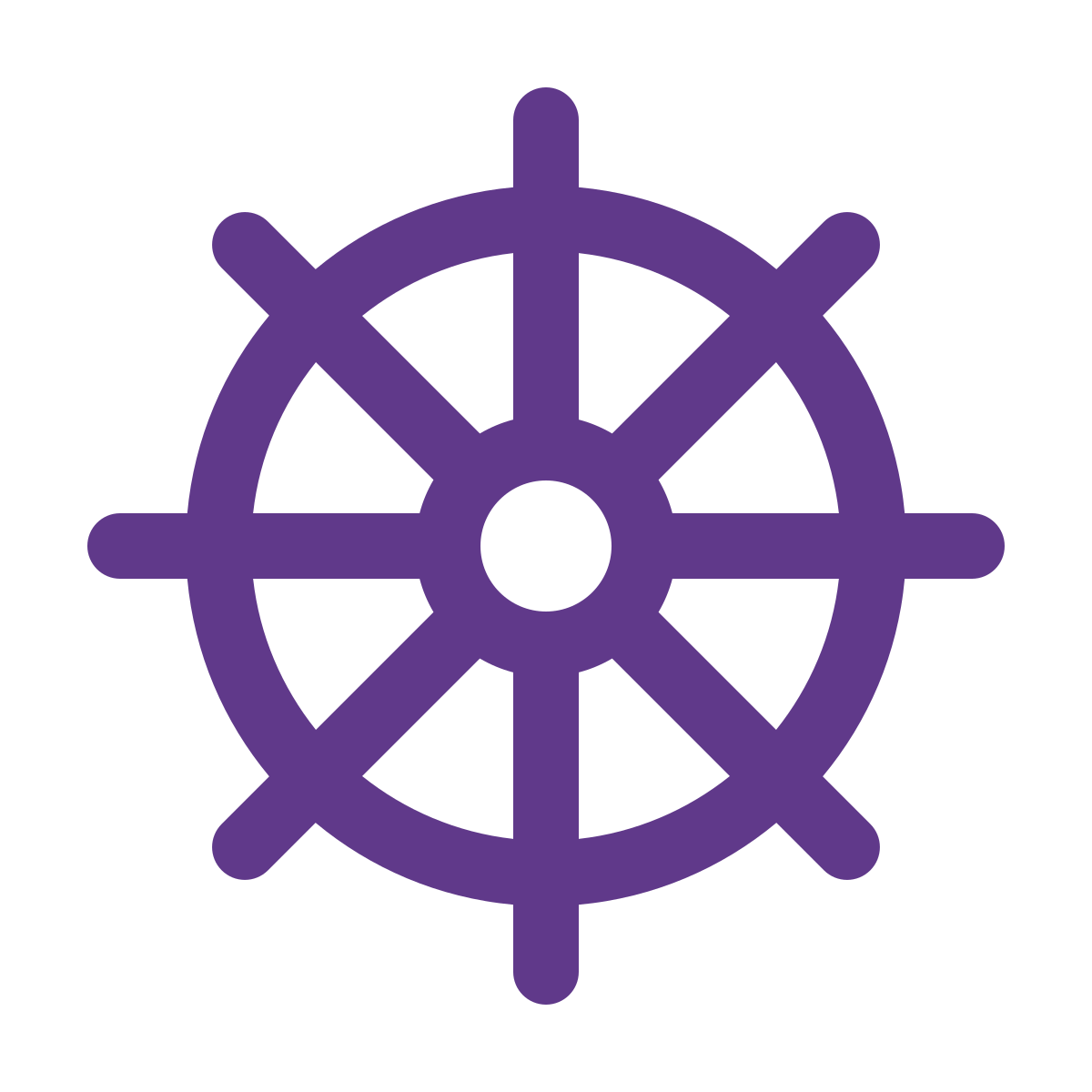 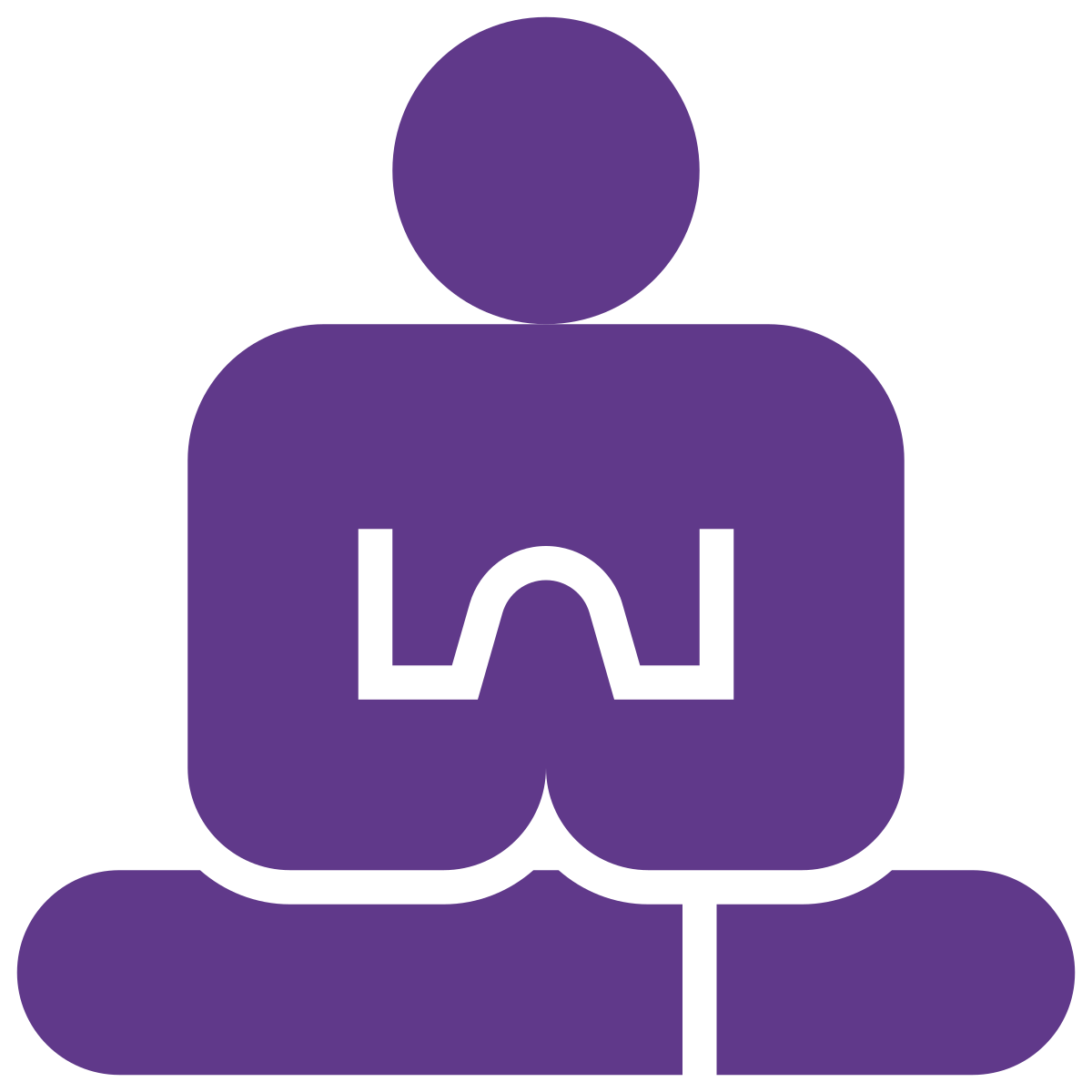 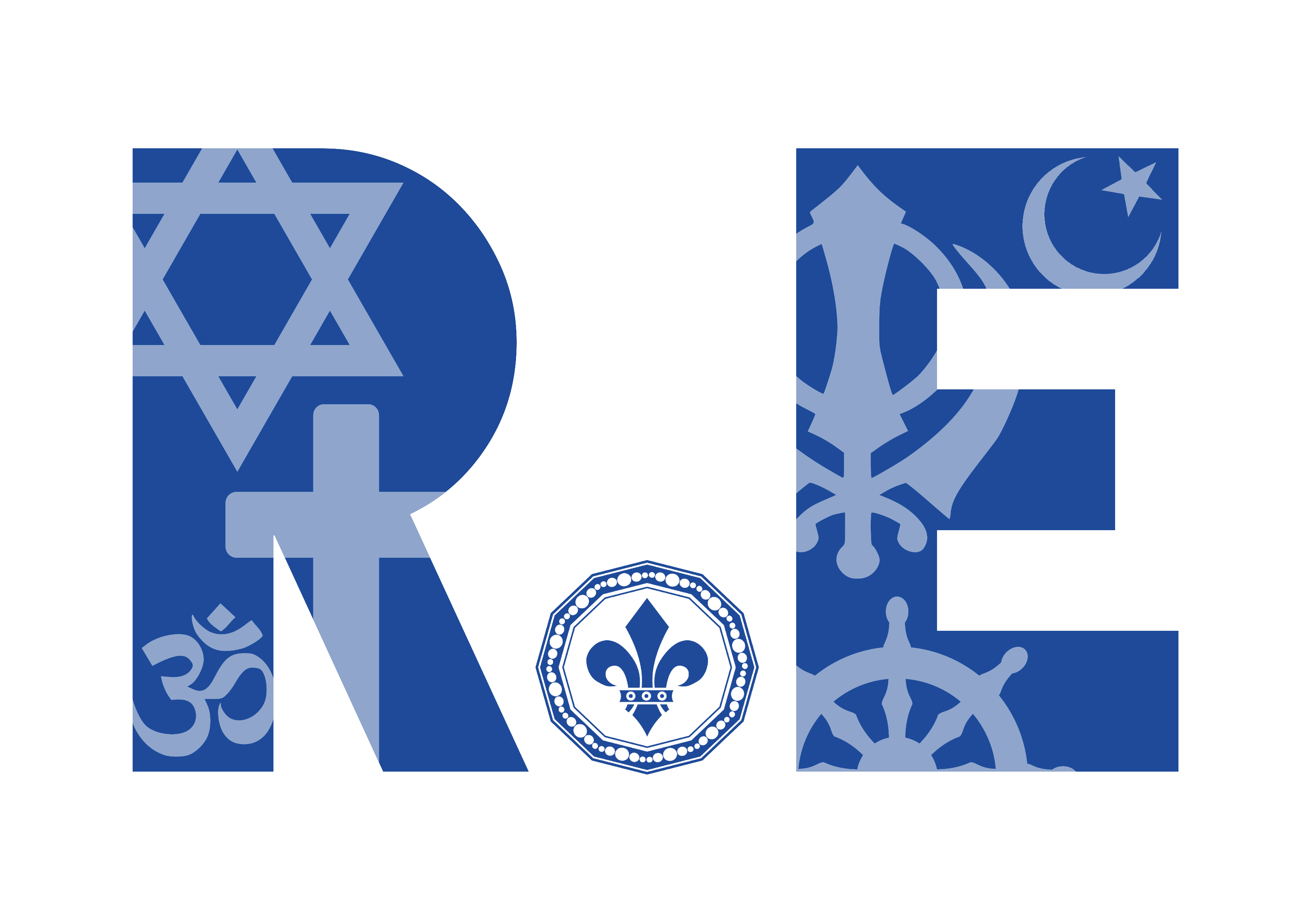 “Exploring religion and belief in the modern world – joyfully, creatively and confidently.”
How did Buddha teach his followers to find enlightenment?
Cut out the hexagons. Then, arrange the hexagons in sequences and groups. You should  justify any connections made by annotating your links.
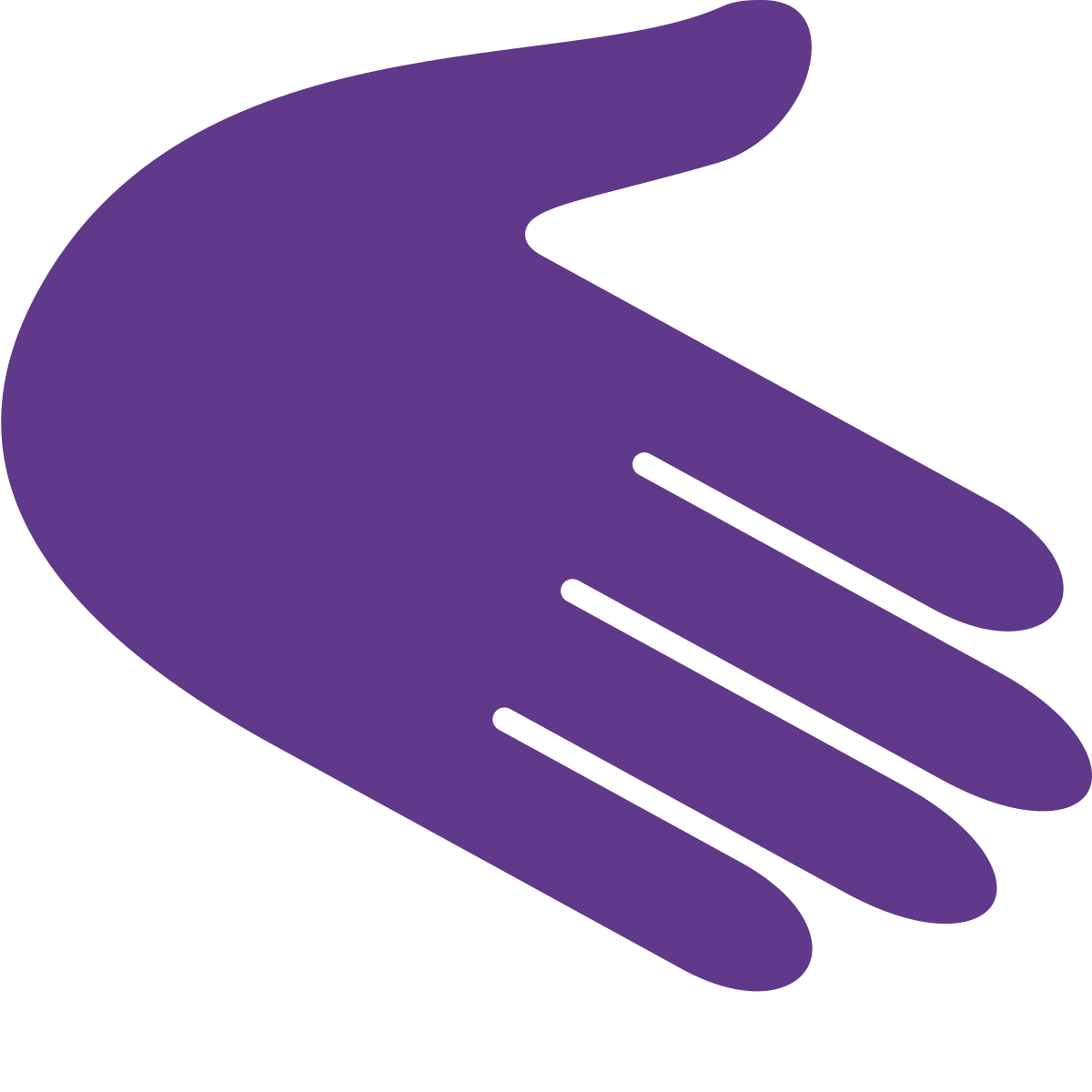 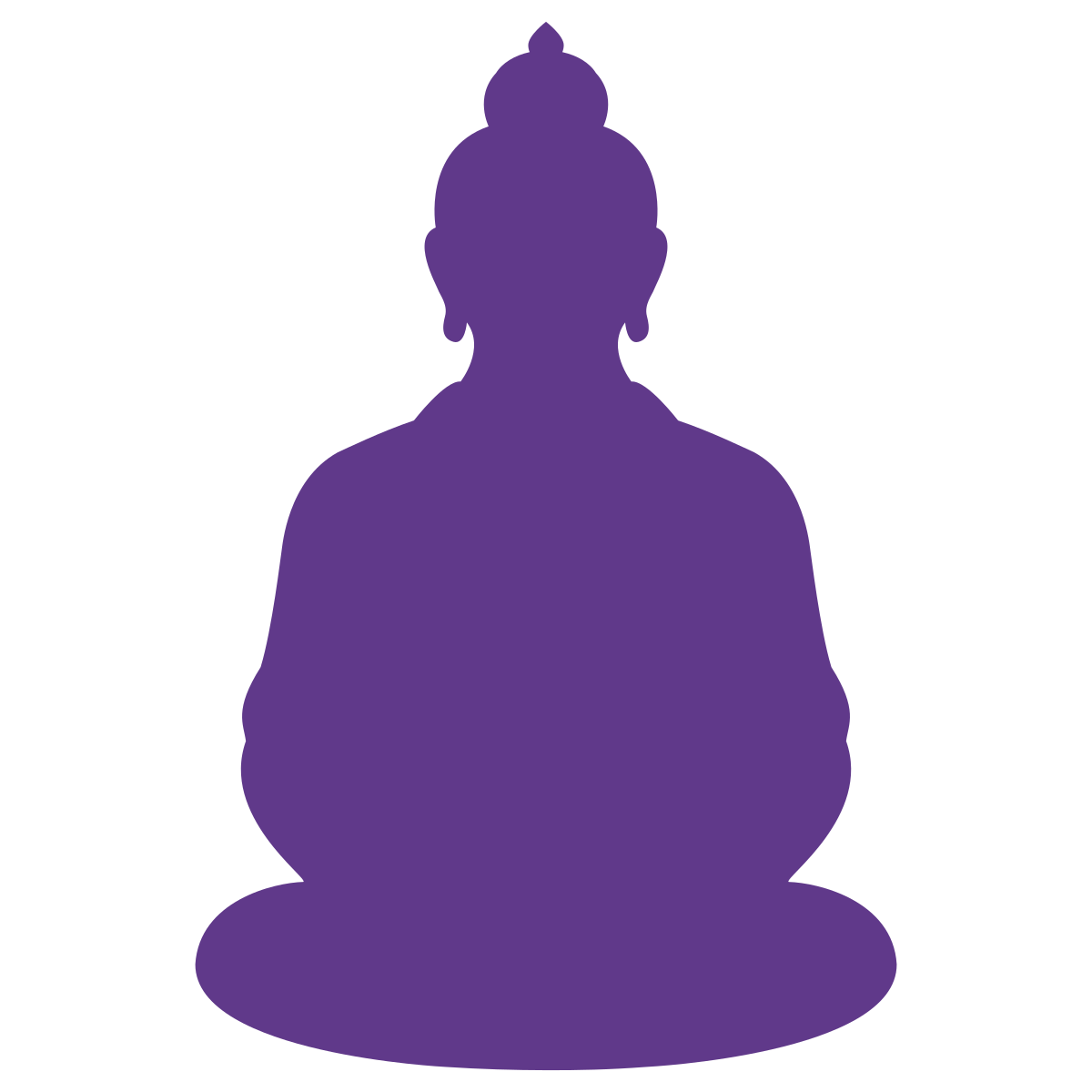 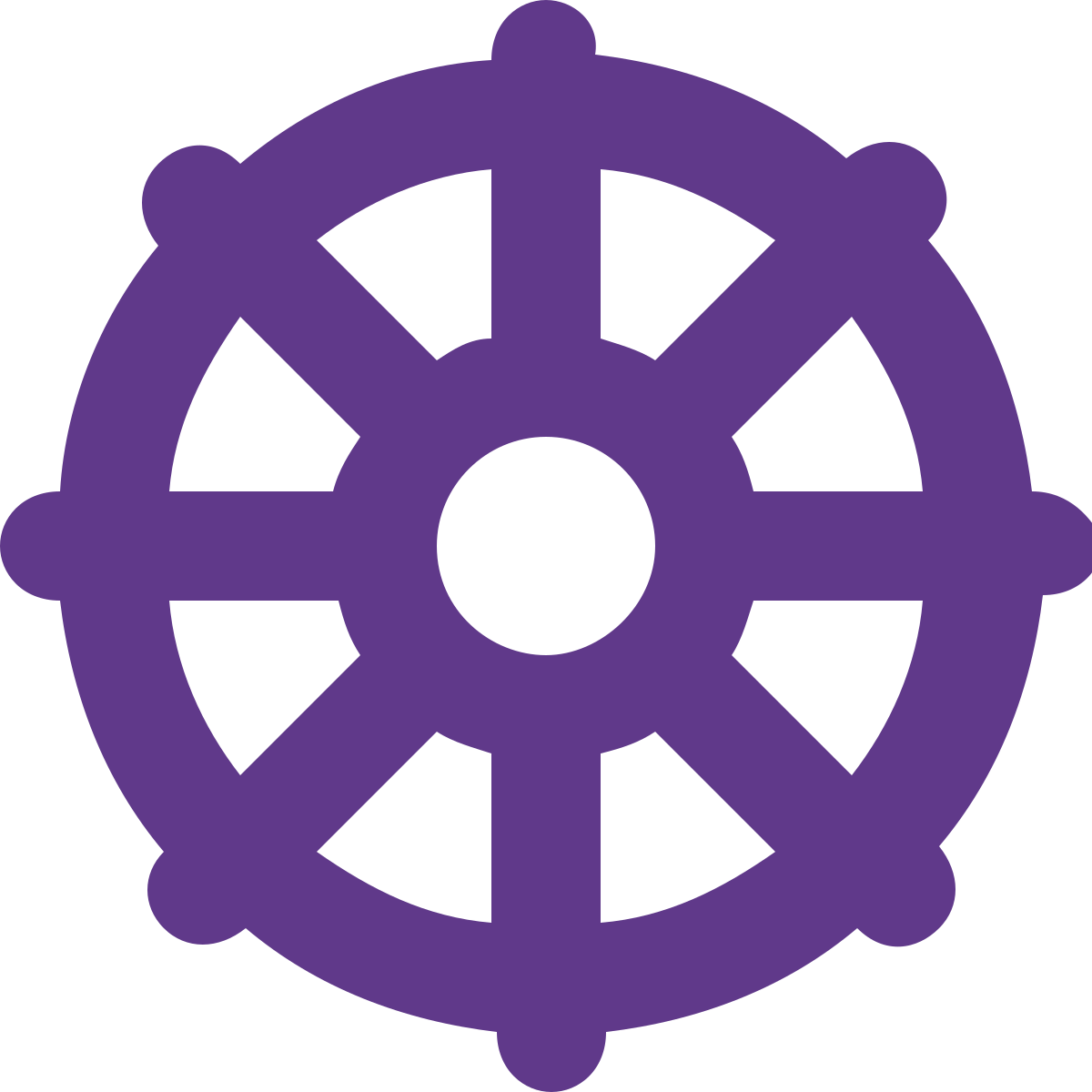 Buddha
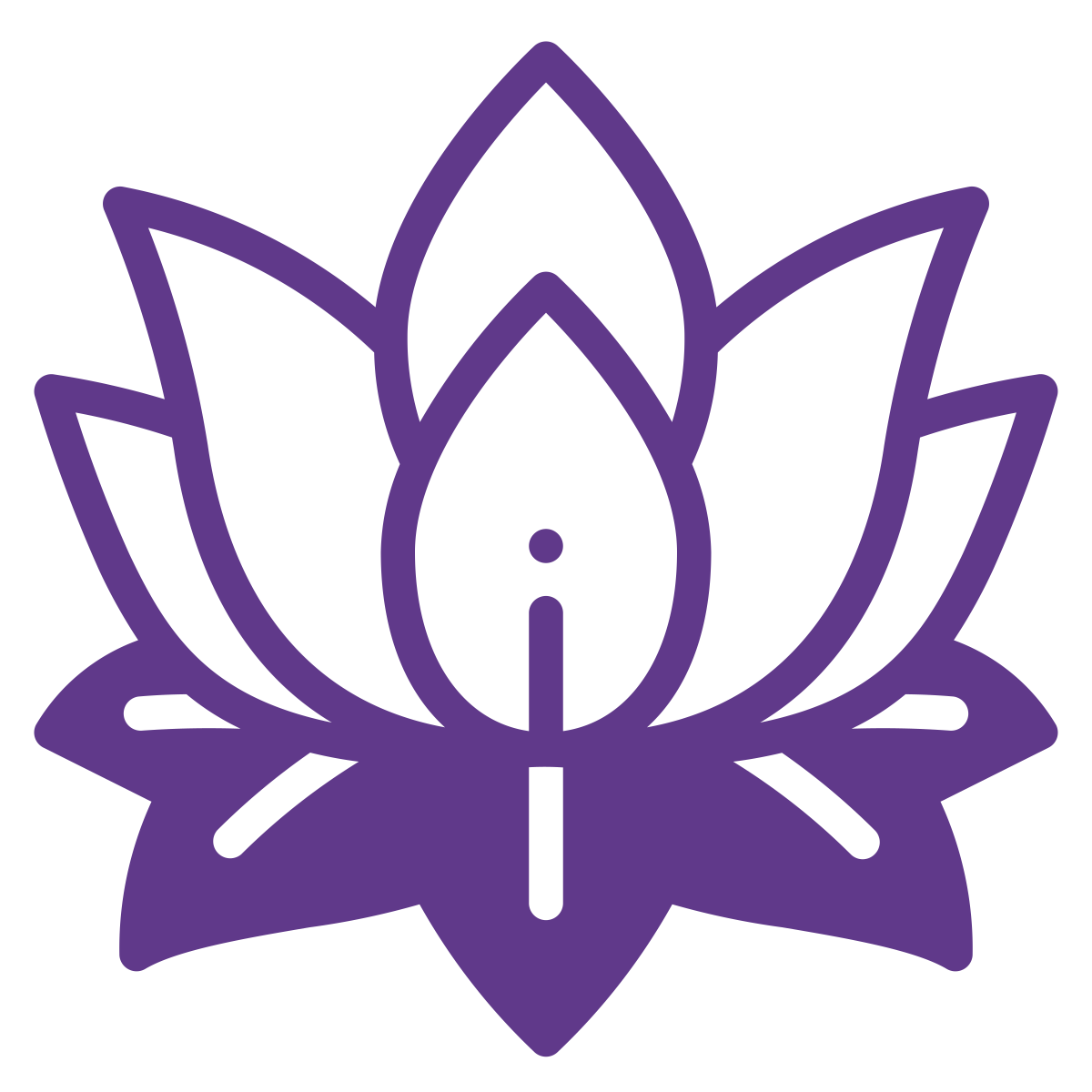 eightfold path
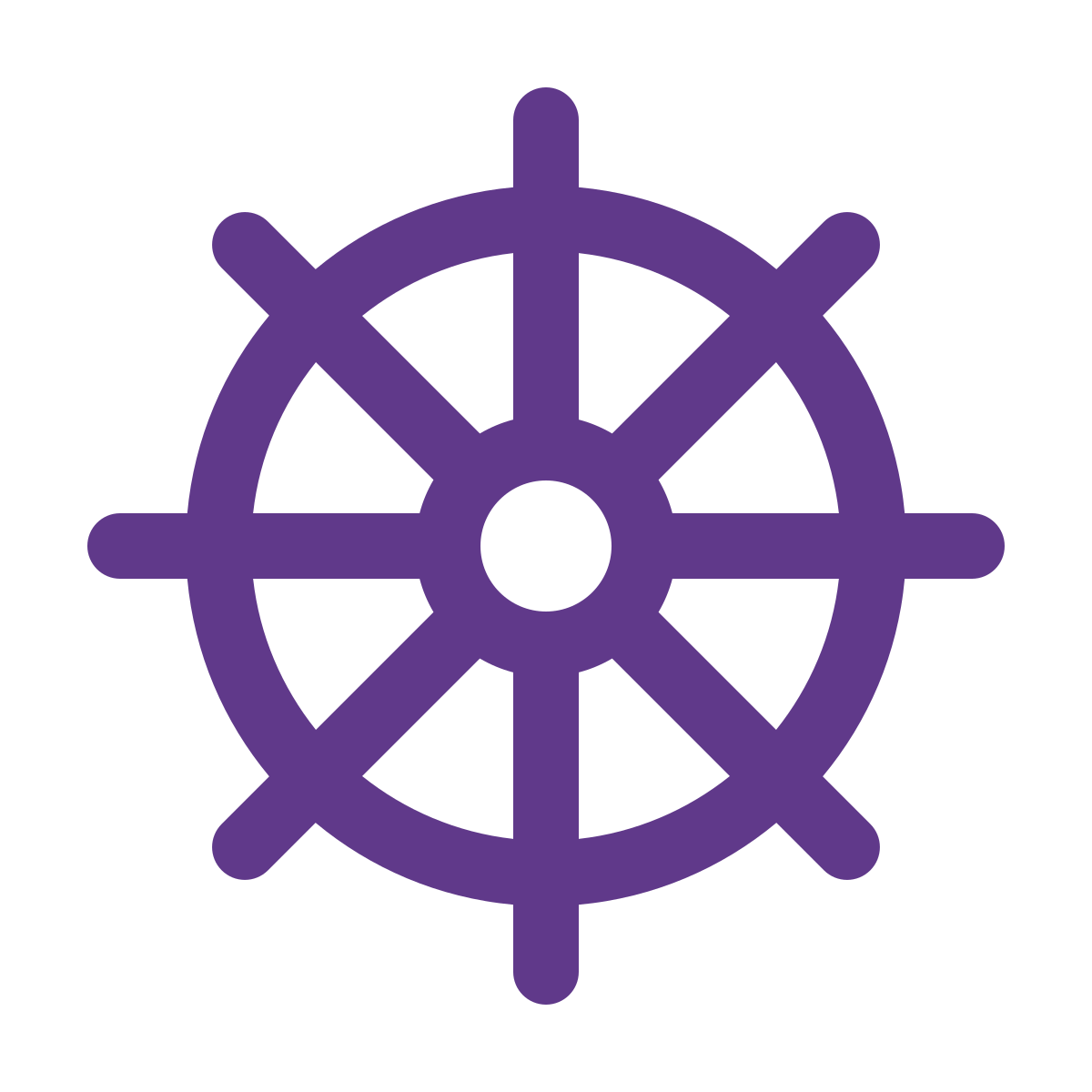 lotus flower
Year 6: How did Buddha teach his followers to find enlightenment?
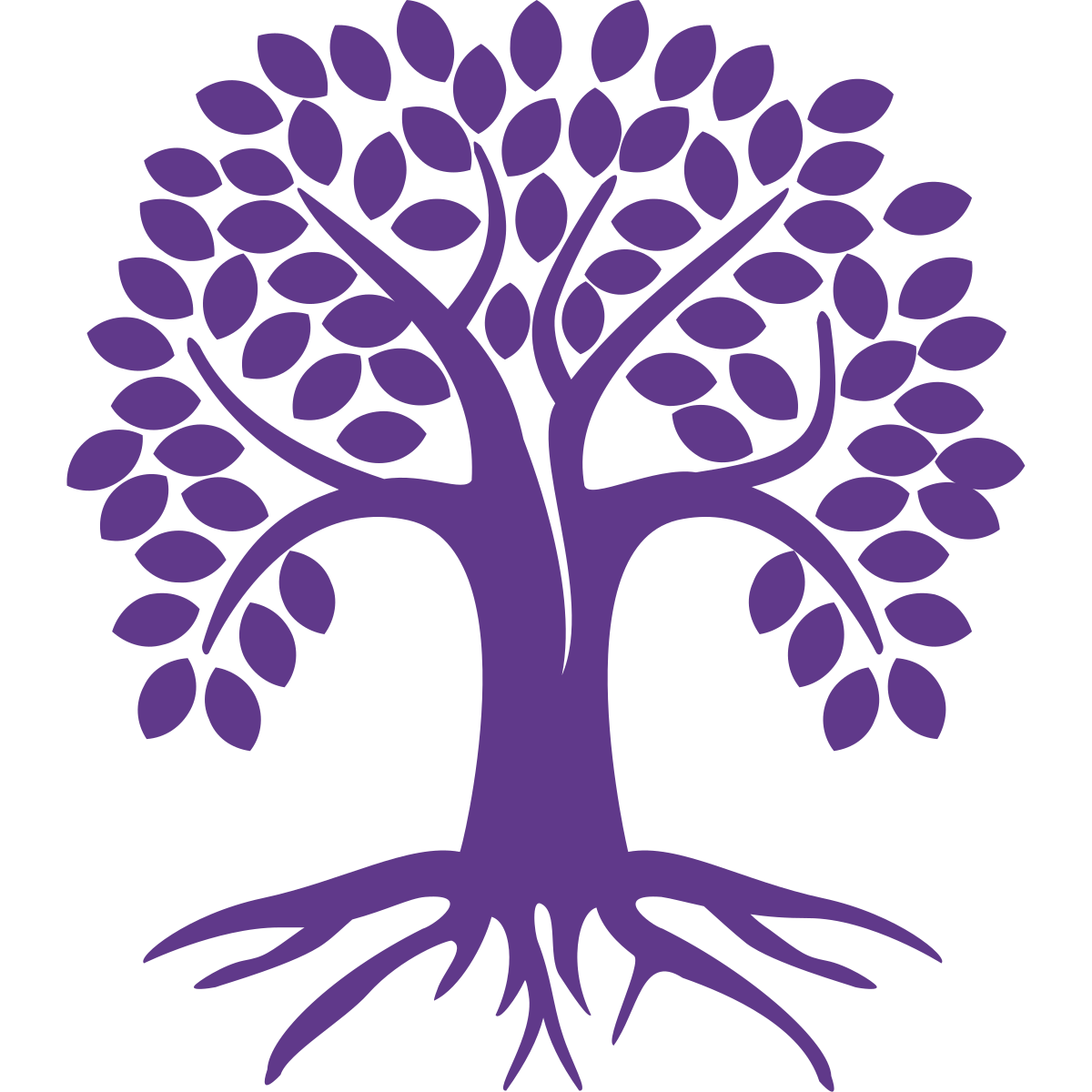 dharma wheel
bodhi tree
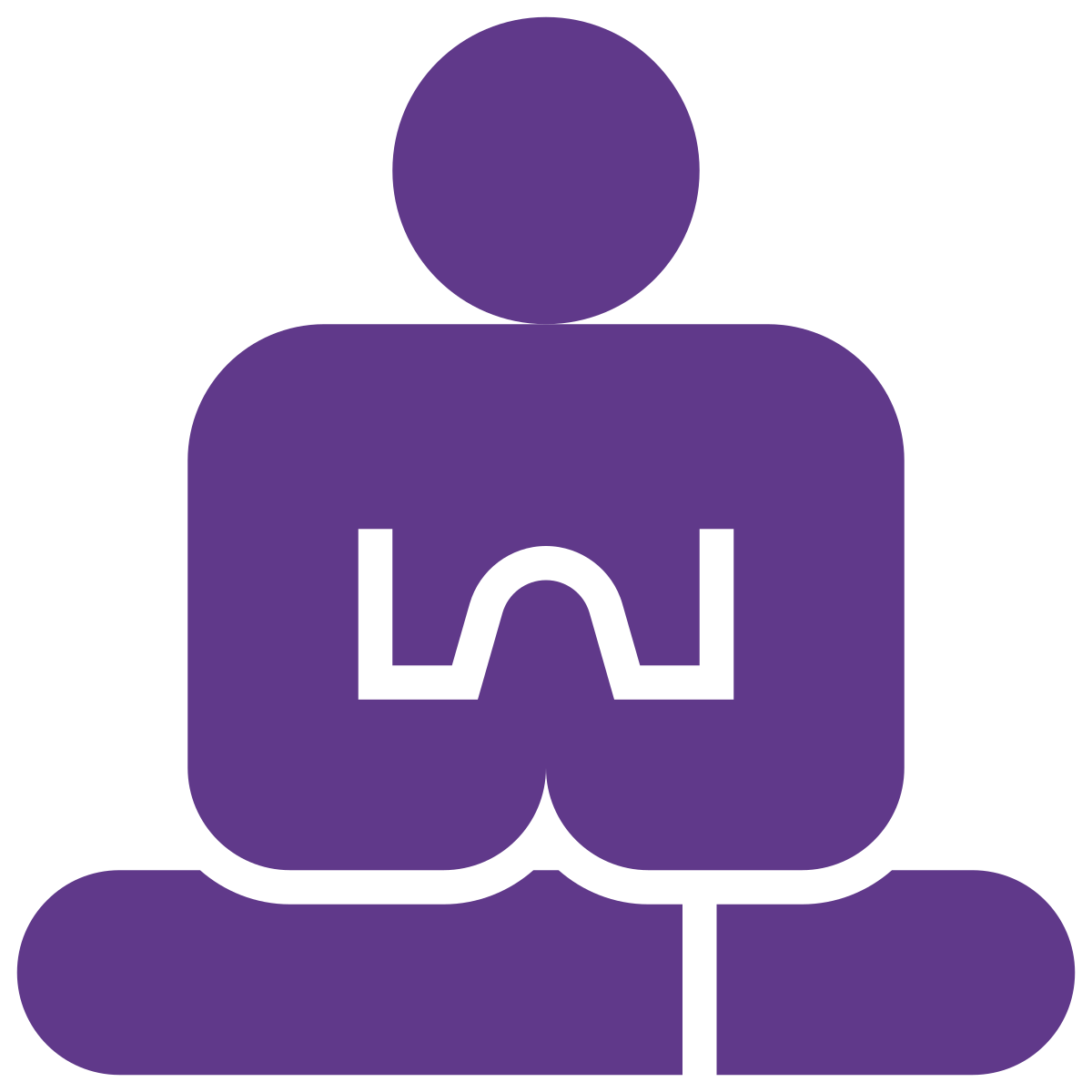 Four noble truths
meditation
Based on work by Pam Hook (HookEd) on Solo Taxonomy
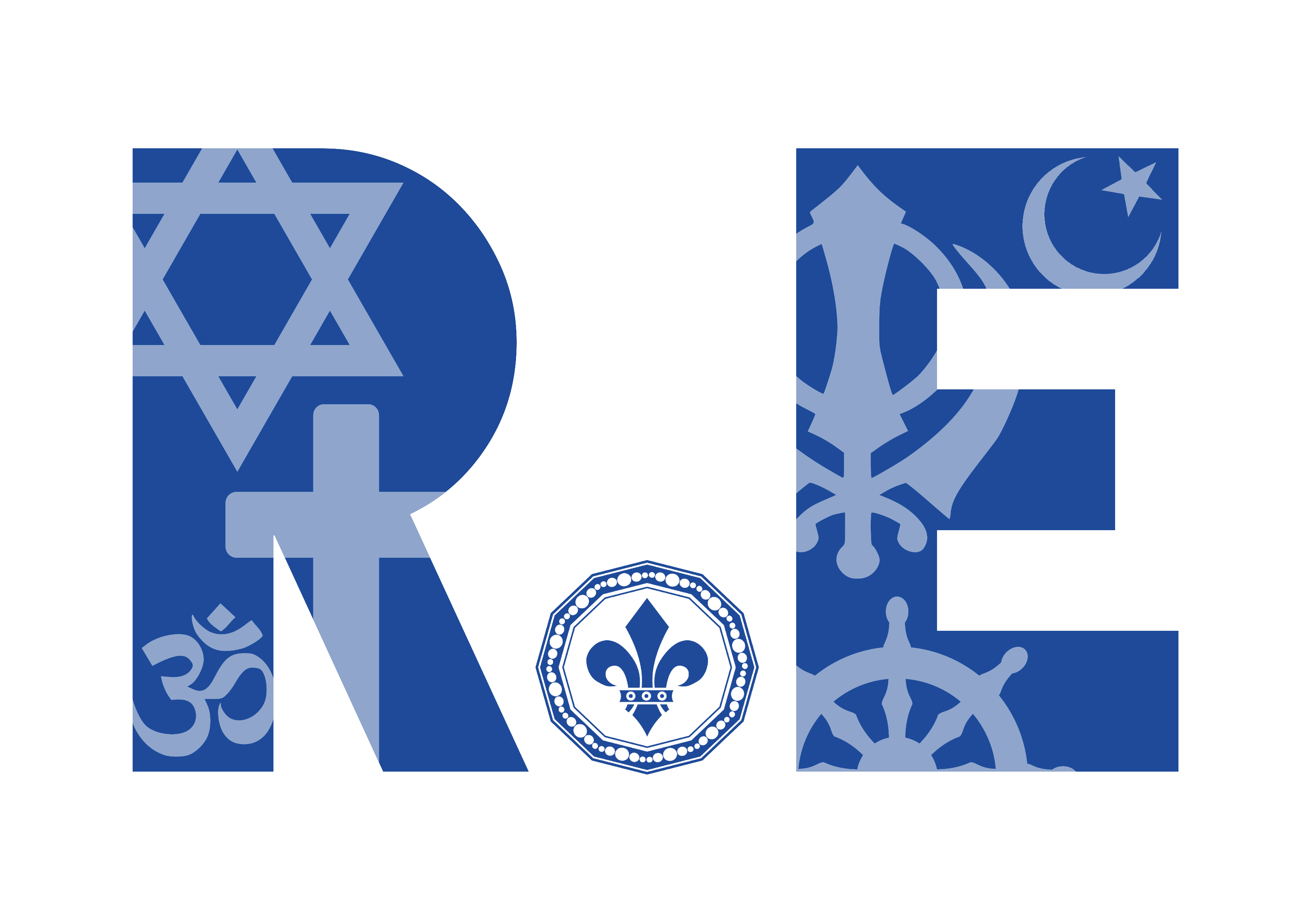 “Exploring religion and belief in the modern world – joyfully, creatively and confidently.”